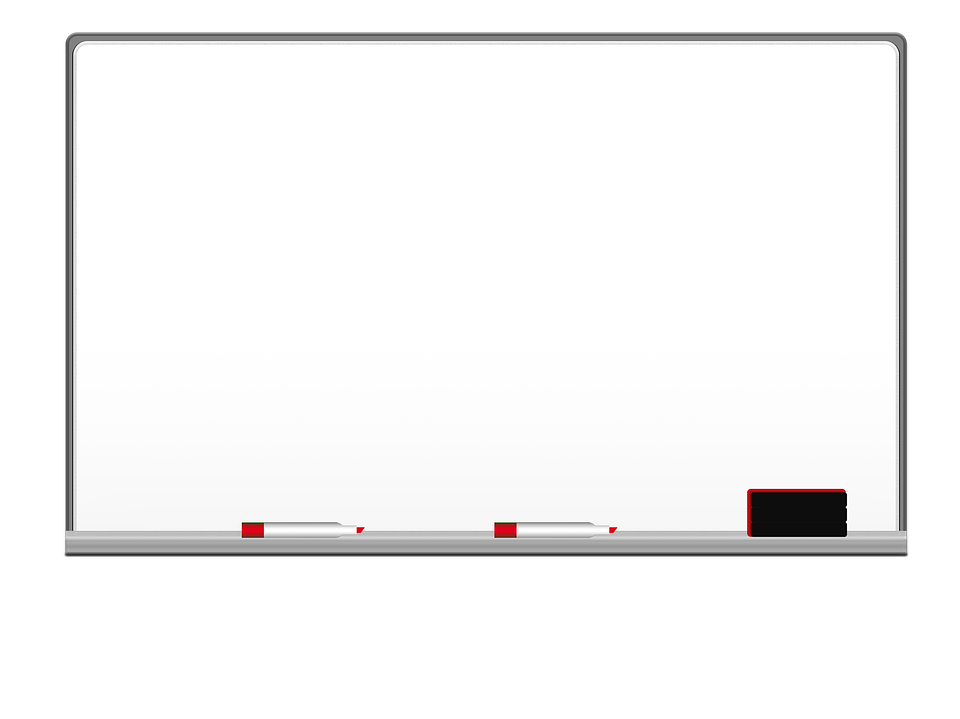 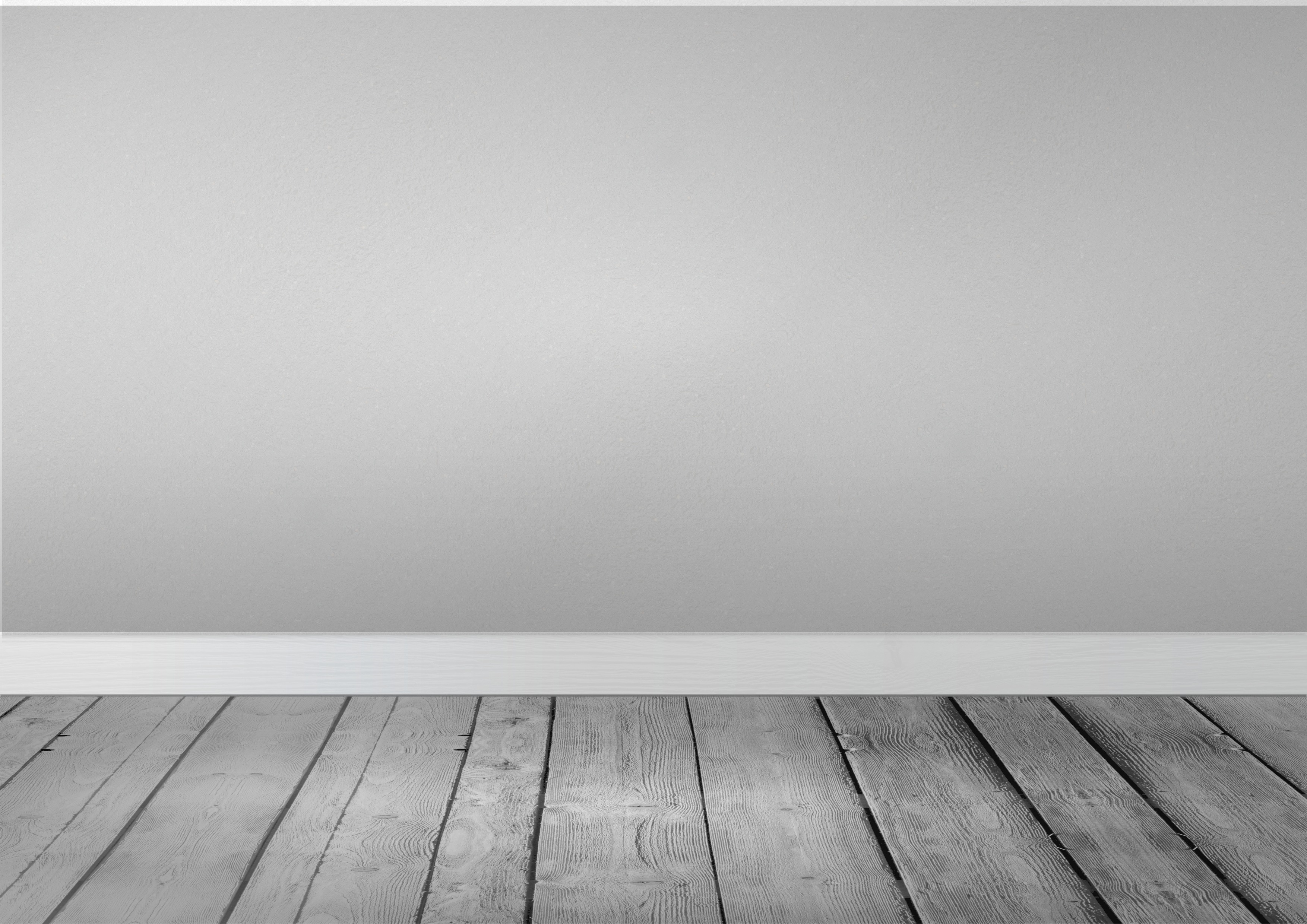 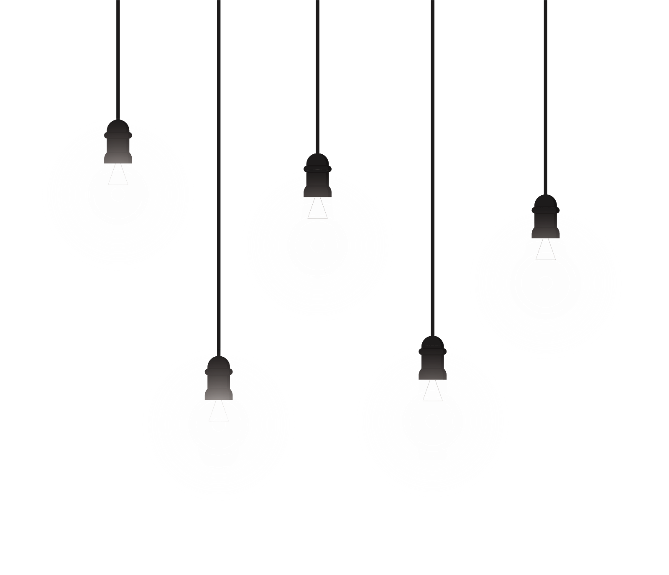 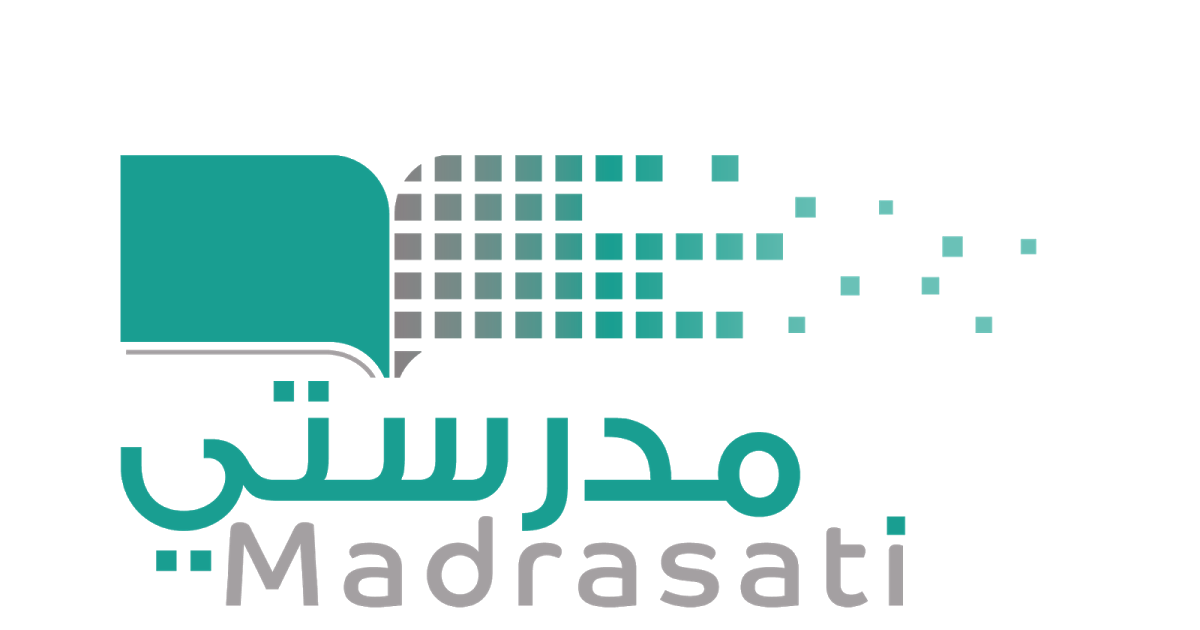 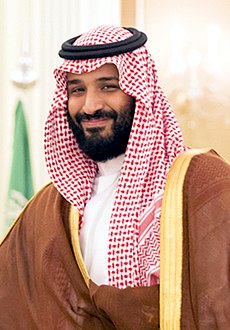 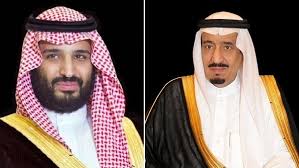 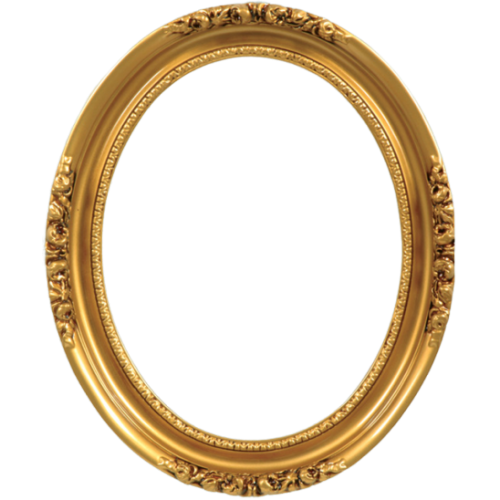 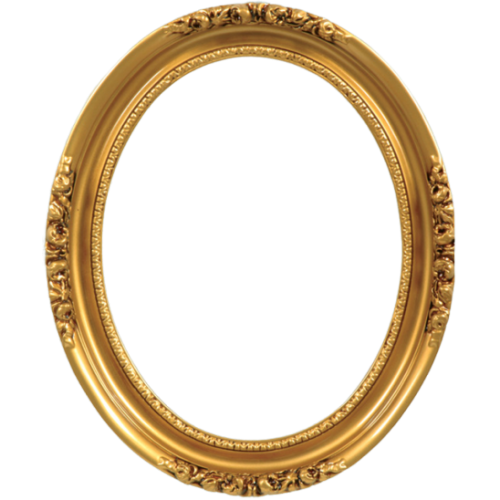 الموضوع : الدرس (١) الصوت
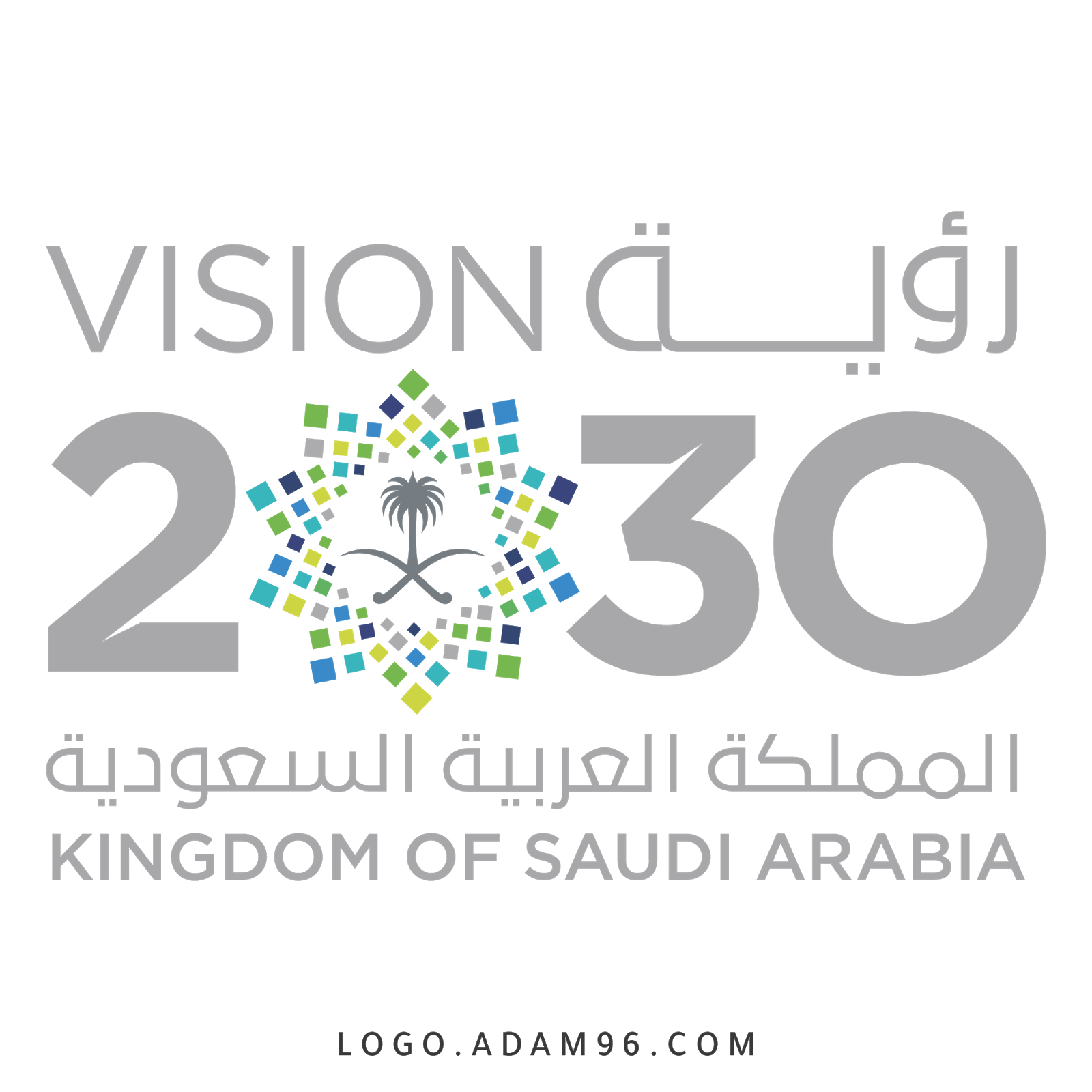 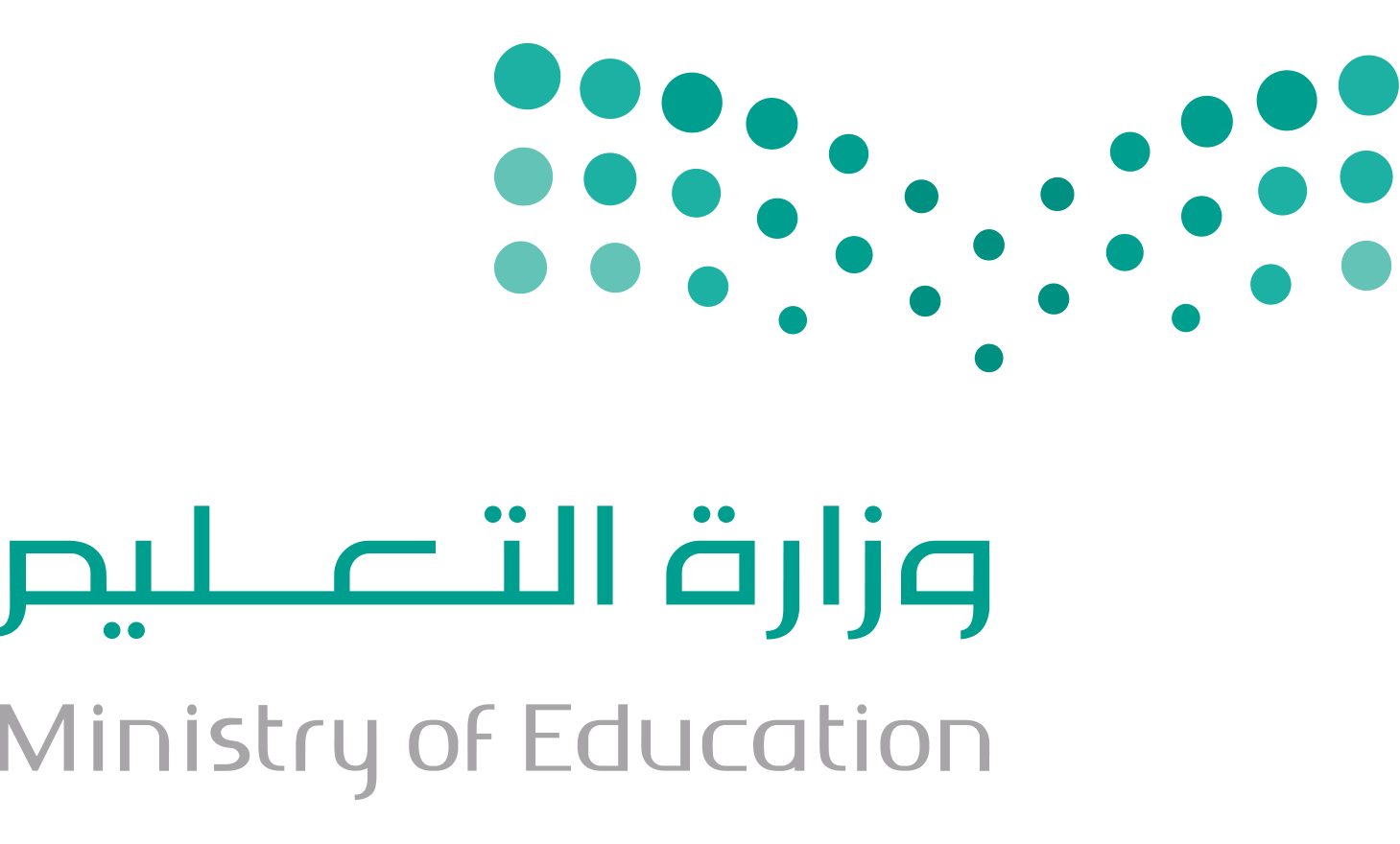 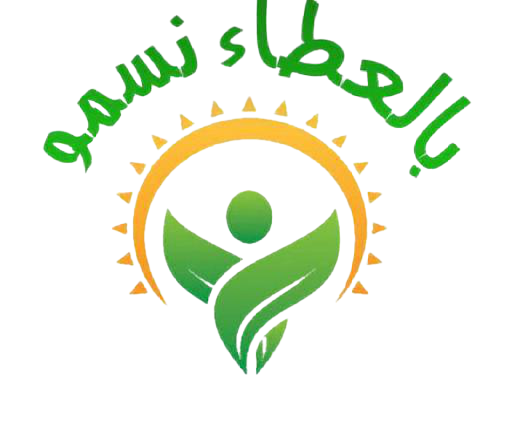 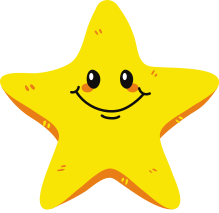 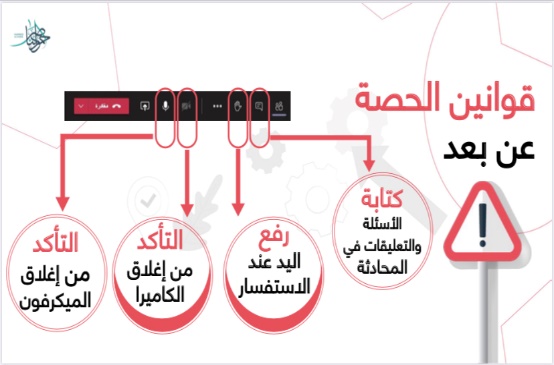 التاريخ :    / ٨ / ١٤٤٢هـ
اليوم : الاحد- الاثنين- الثلاثاء- الخميس
المادة : علوم
الوحدة(٥): القوى والطاقة  
الفصل(١٢): الصوت والضوء  
الدرس(١):  الصوت
ما هو 
شعوركِ اليوم ؟
قراءة الصور
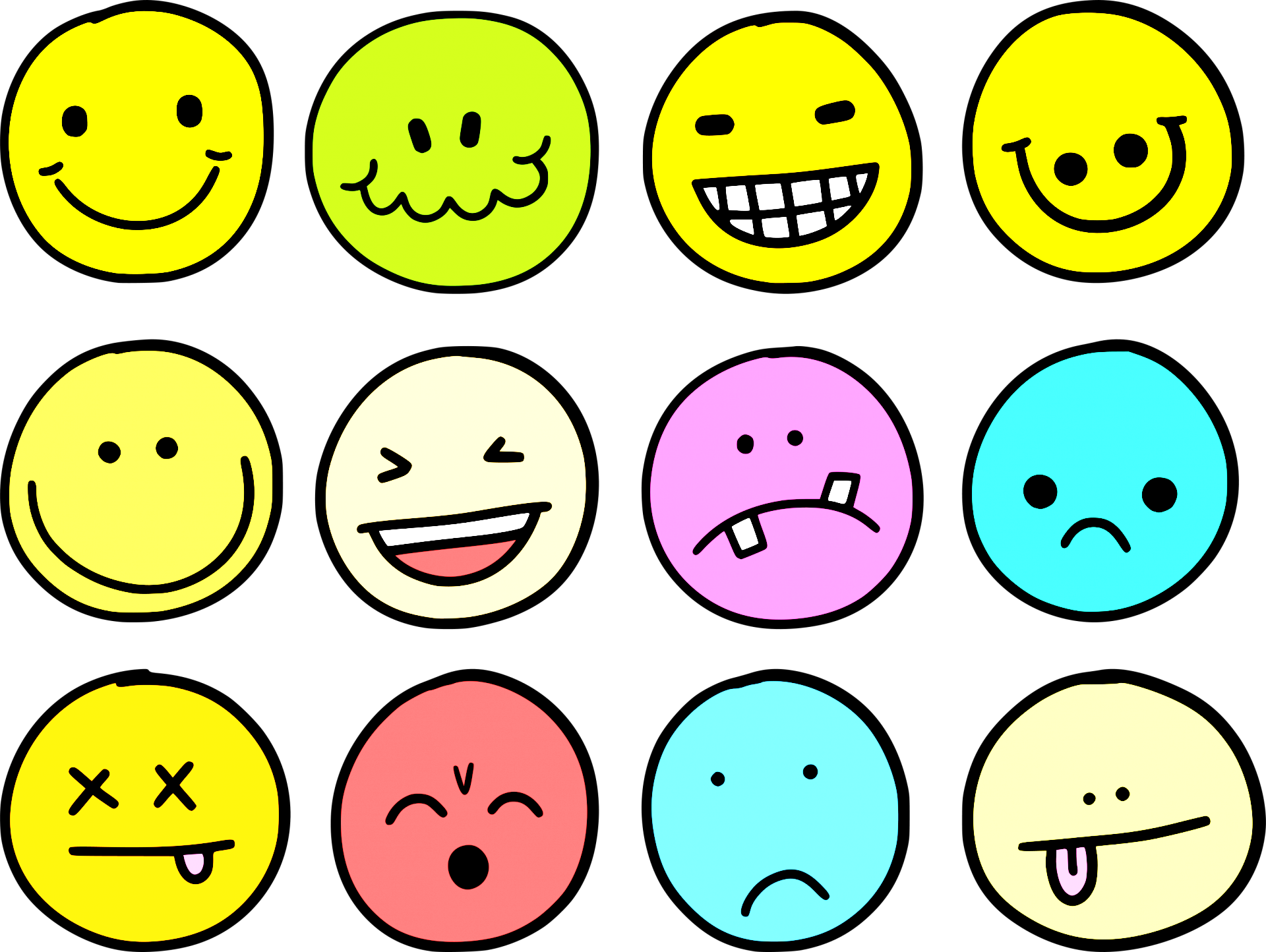 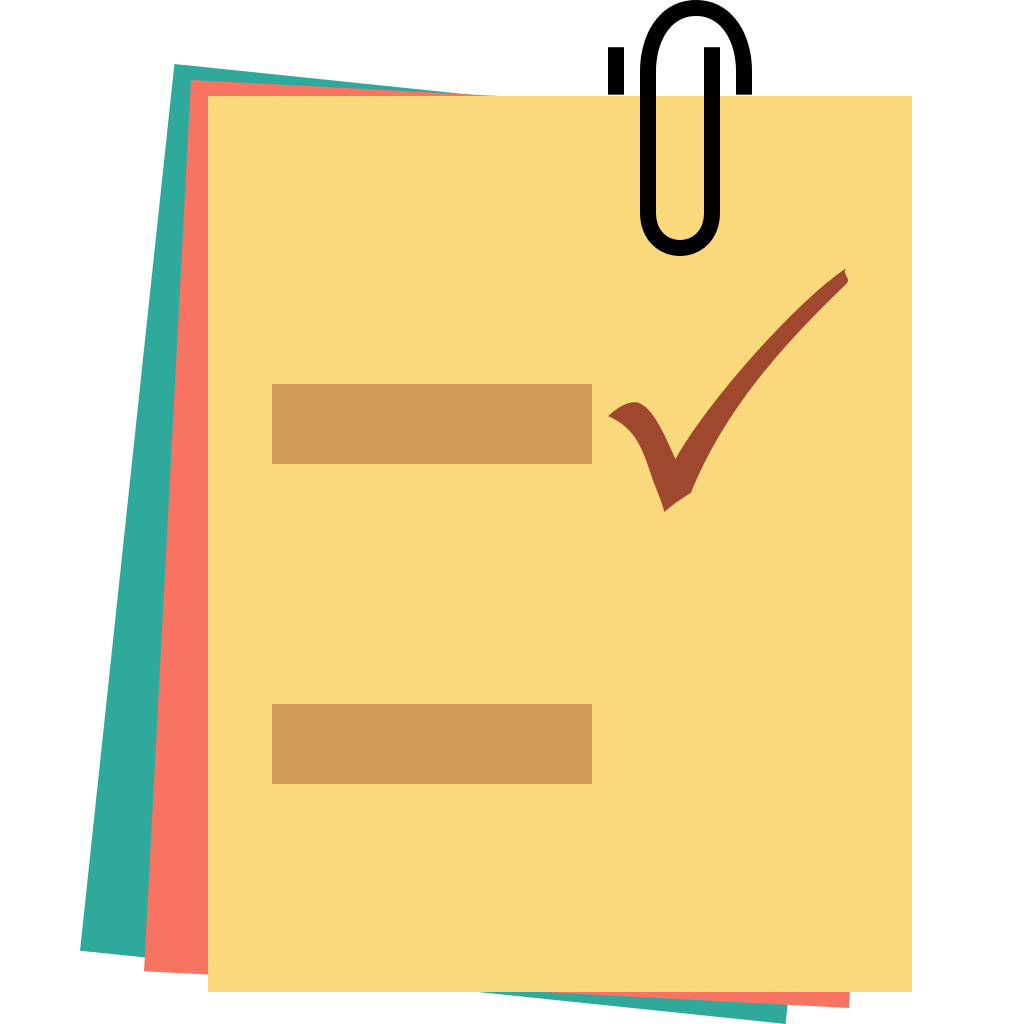 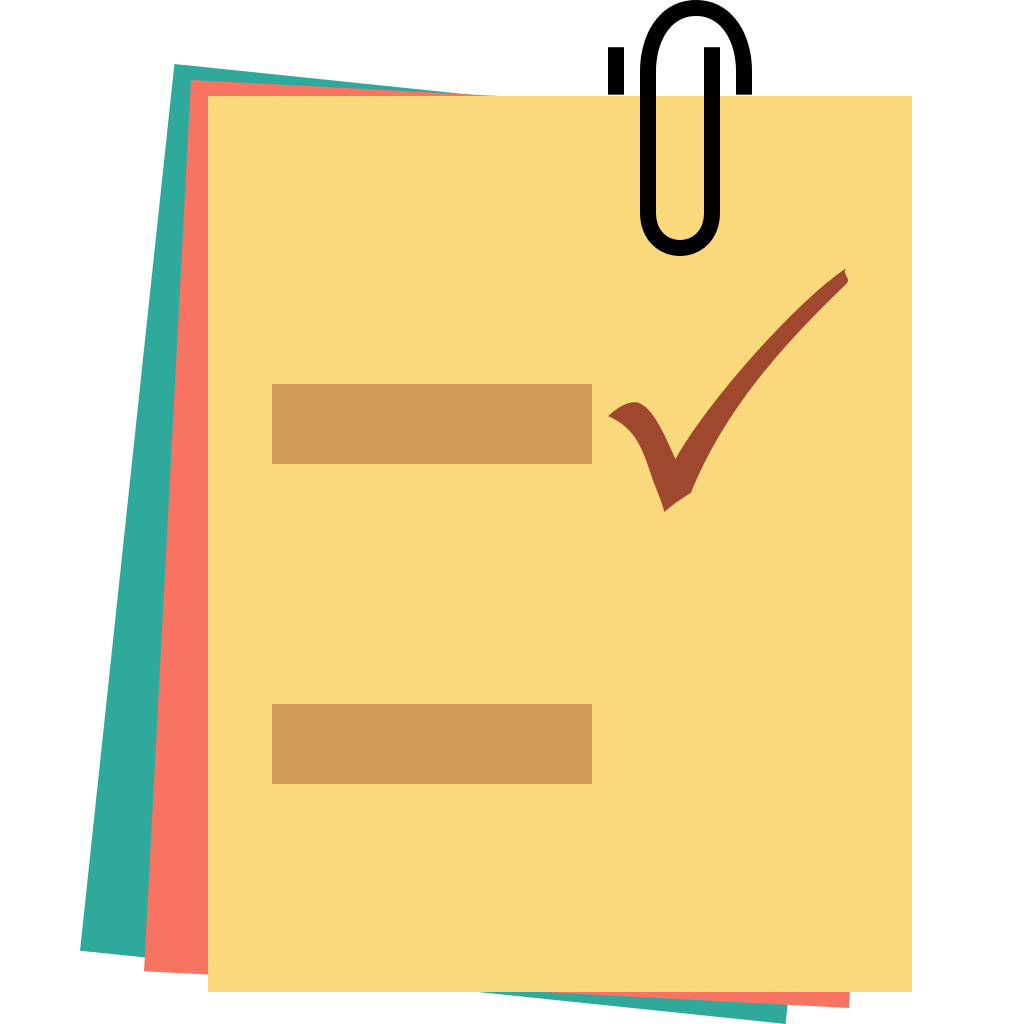 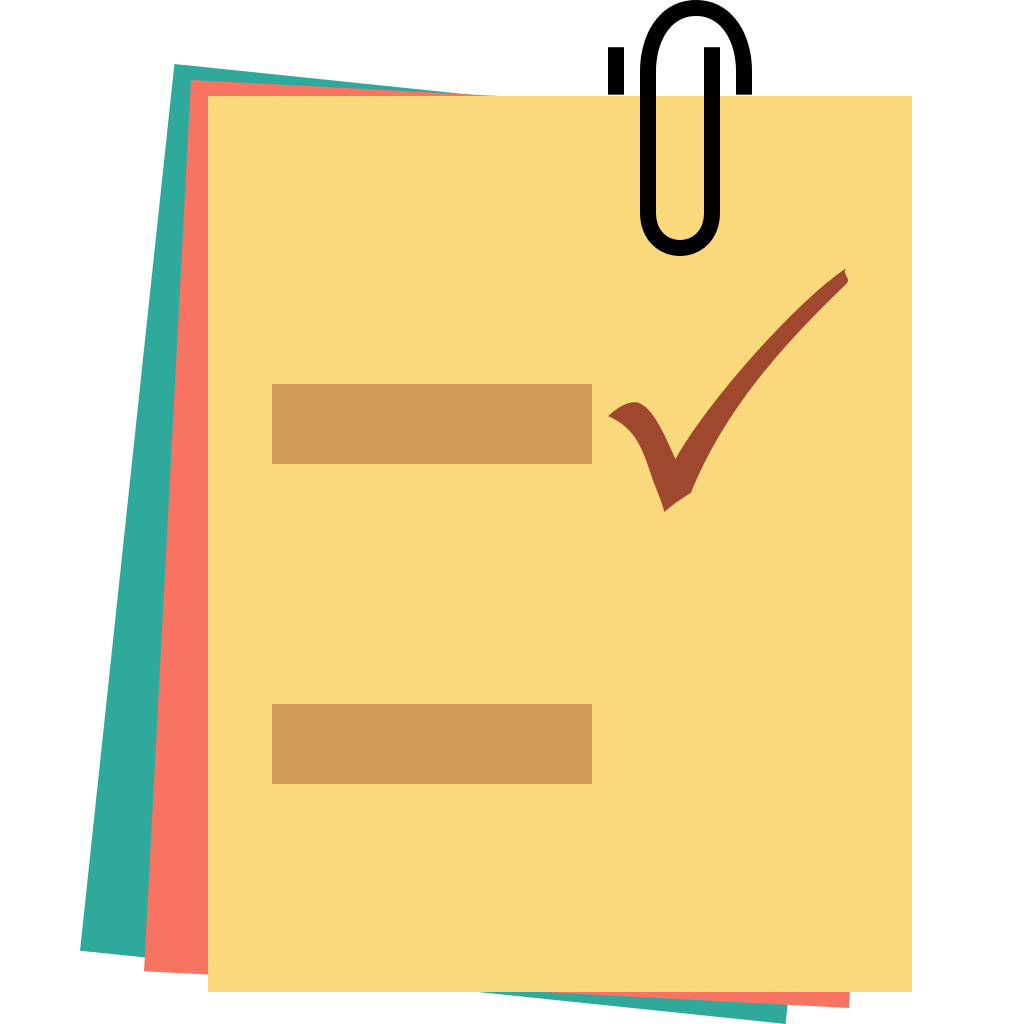 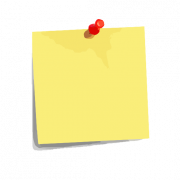 ننطلق
الحضور
الدعاء
جدول التعلم
نجمة اليوم
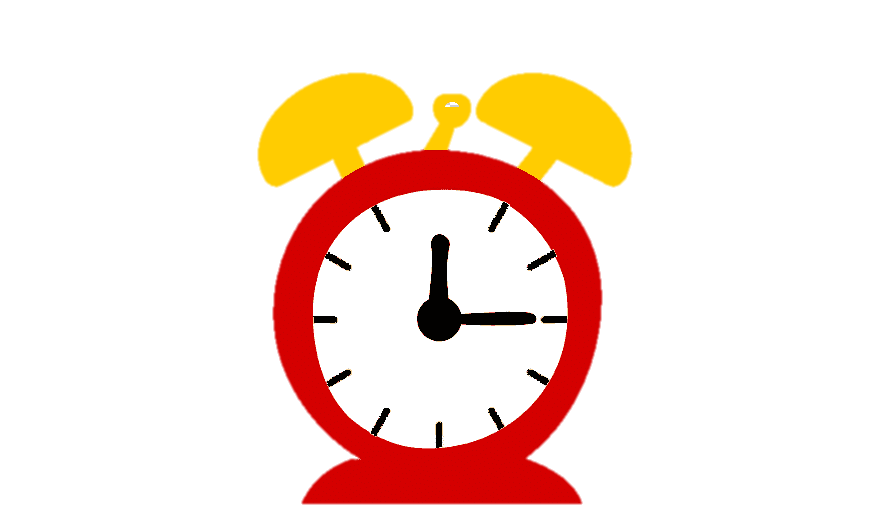 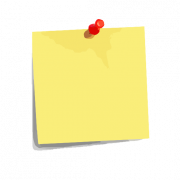 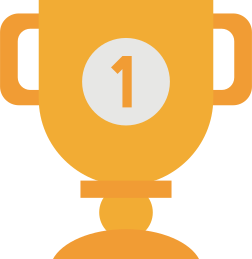 ليس العلم
 ما حفظ 
إنما العلم ما نفع
التفكير الناقد
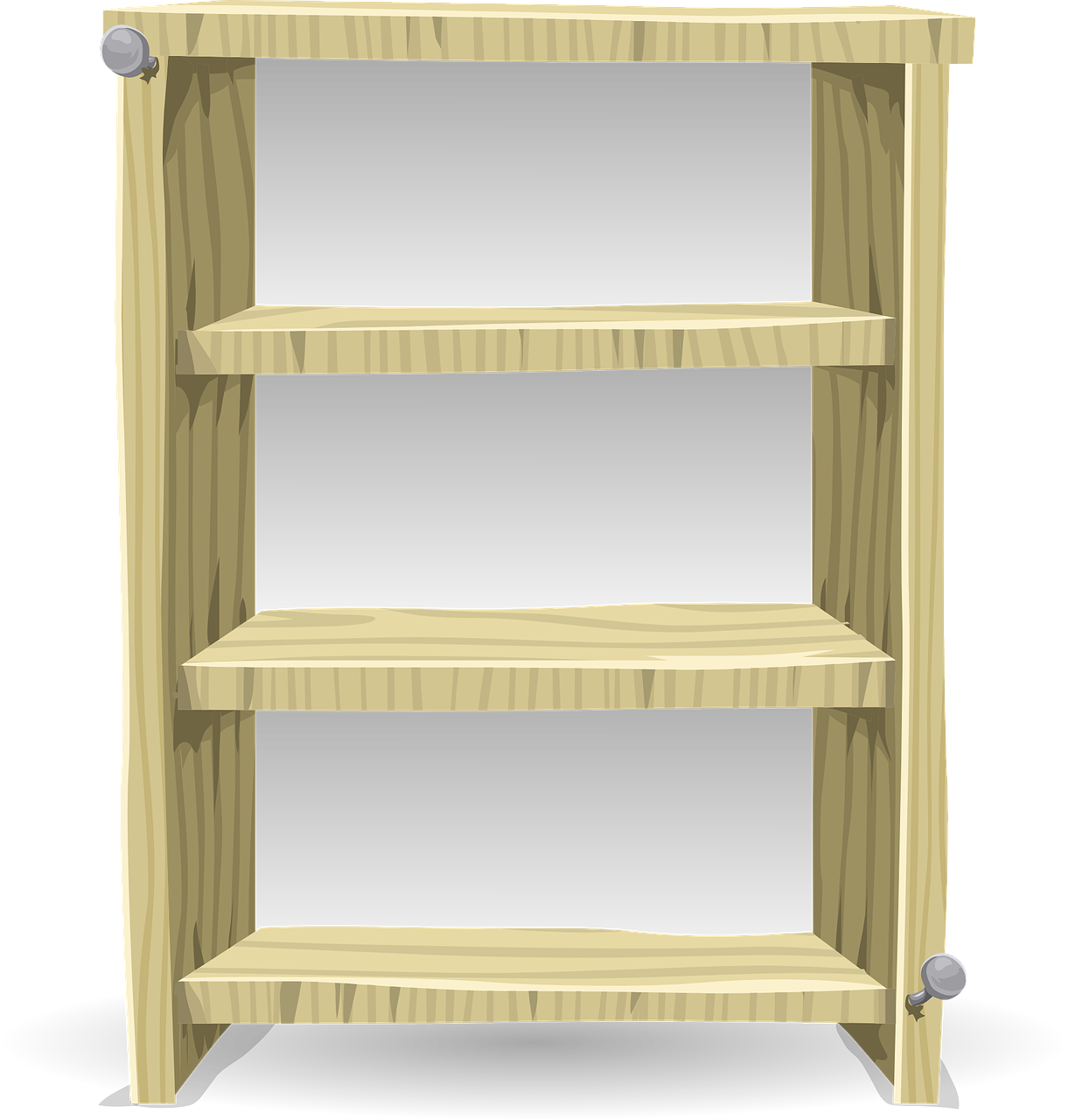 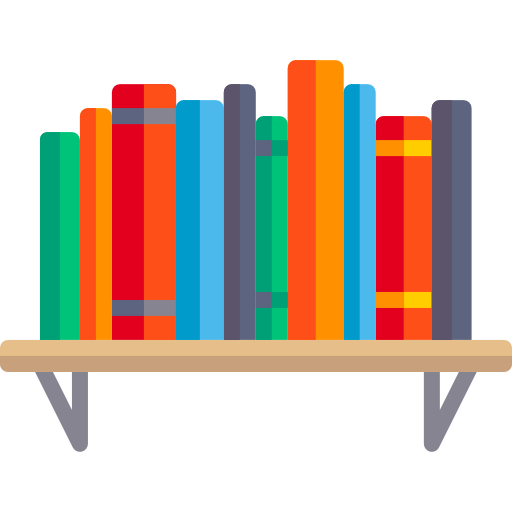 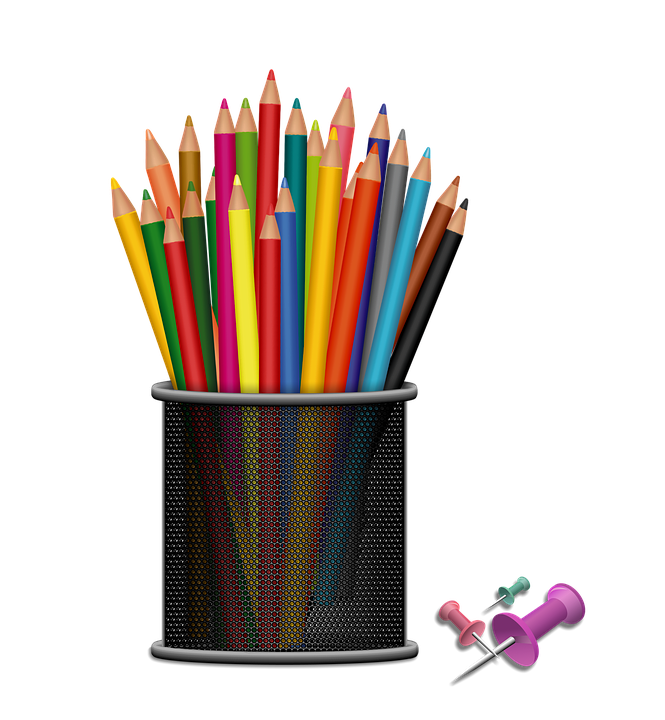 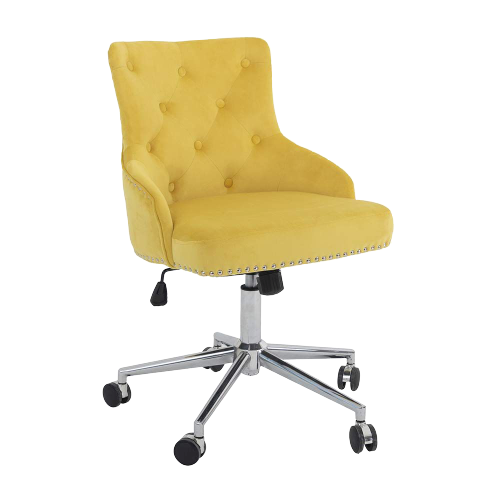 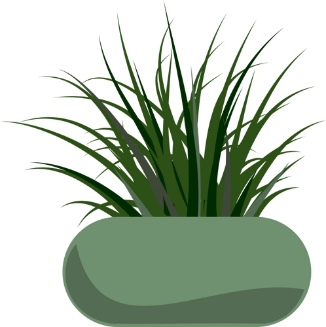 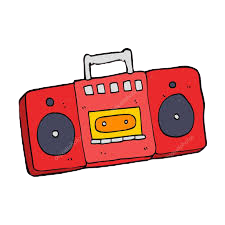 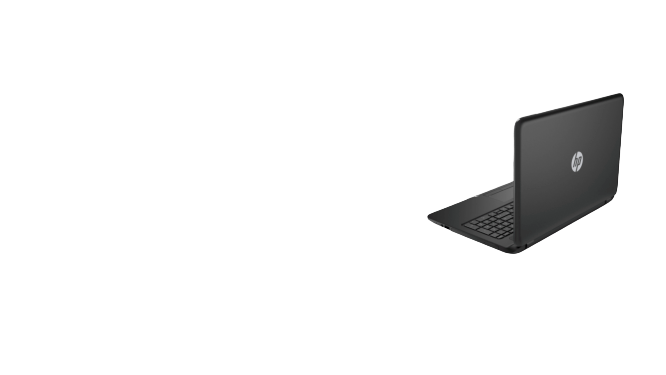 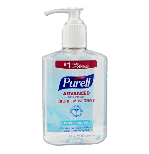 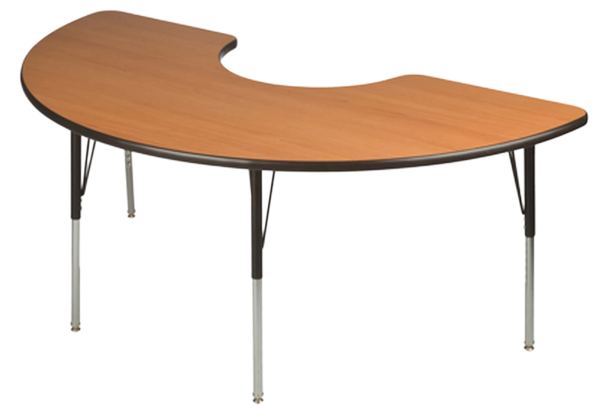 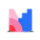 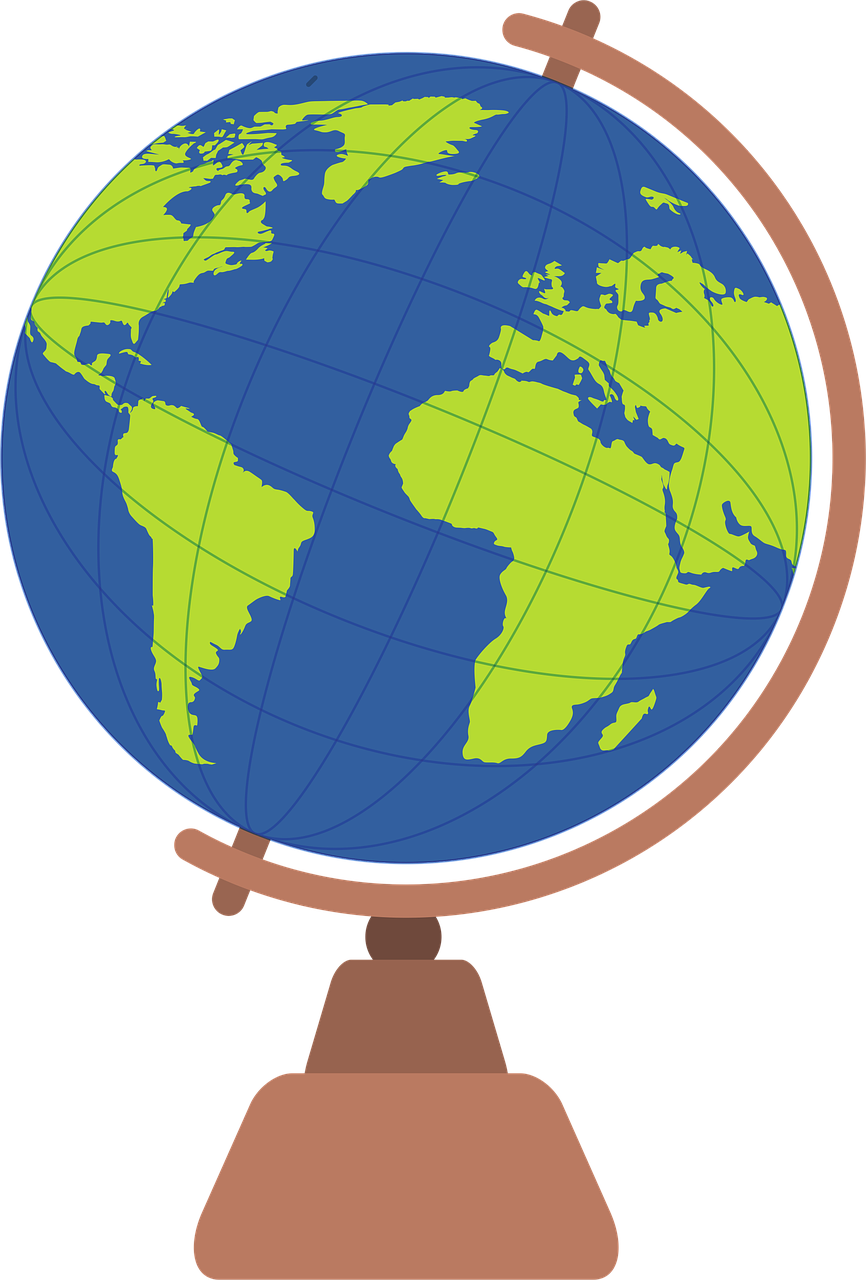 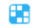 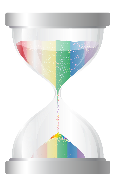 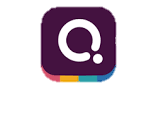 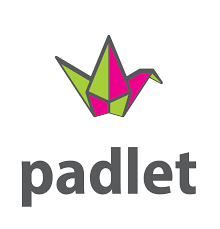 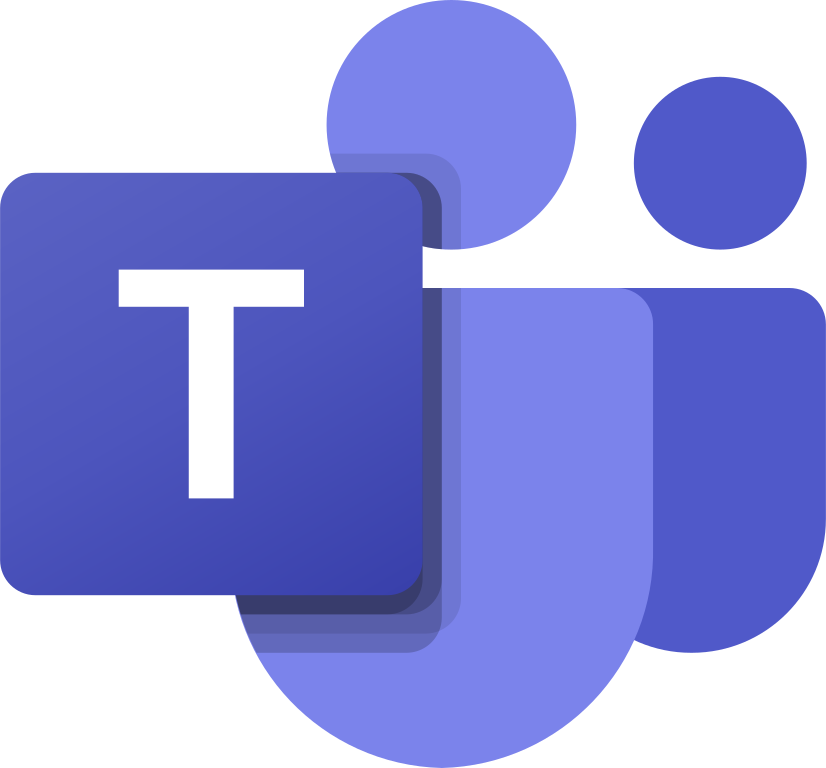 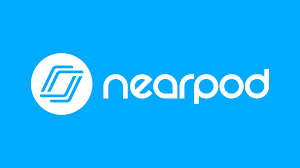 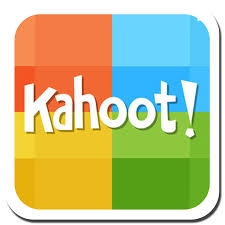 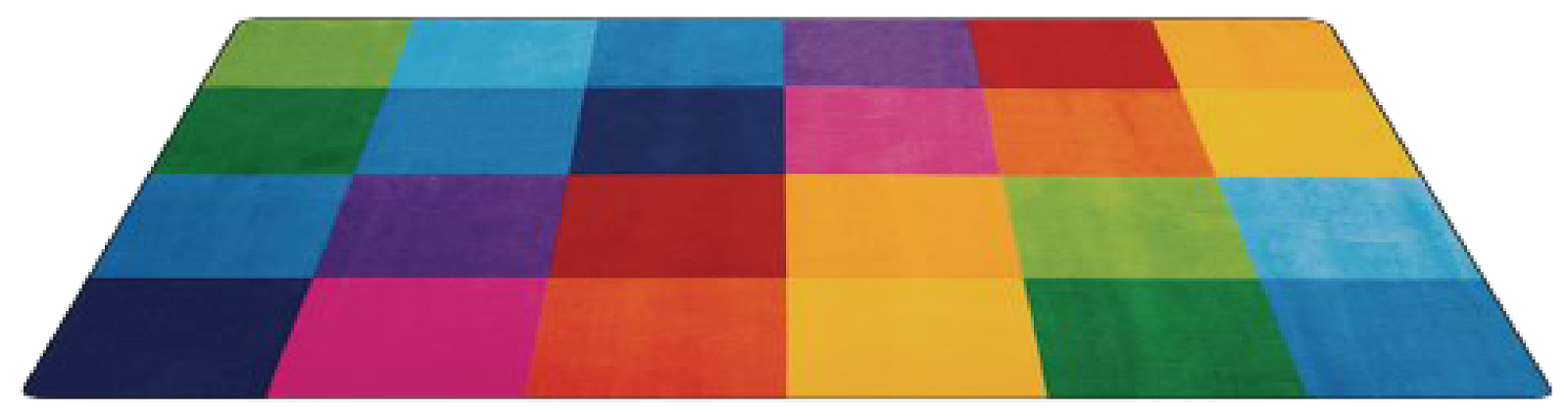 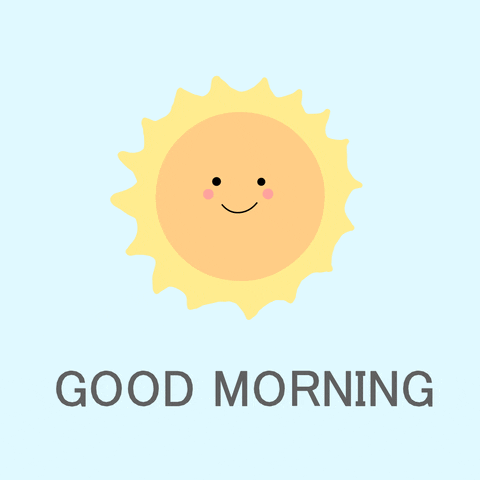 أبدأ مسائي  بـ
امسينا وامسى  المُـلكُ للهِ رَبِّ العـالَمـين ، اللّهُـمَّ إِنِّـي أسْـأَلُـكَ خَـيْرَ هـذا الـيَوْم ، فَـتْحَهُ ، وَنَصْـرَهُ ، وَنـورَهُ وَبَـرَكَتَـهُ ، وَهُـداهُ ، وَأَعـوذُ بِـكَ مِـنْ شَـرِّ ما فـيهِ وَشَـرِّ ما بَعْـدَه.
قوانين التعلم عن بعد :
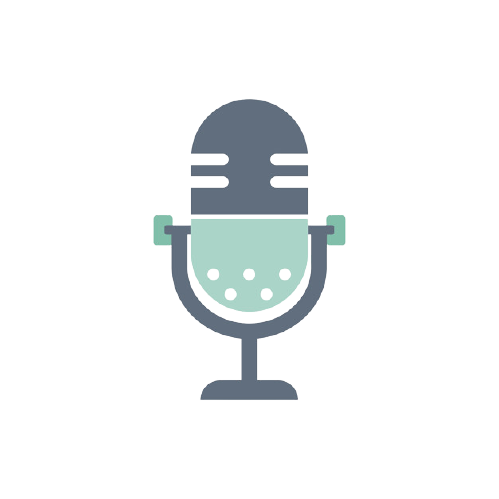 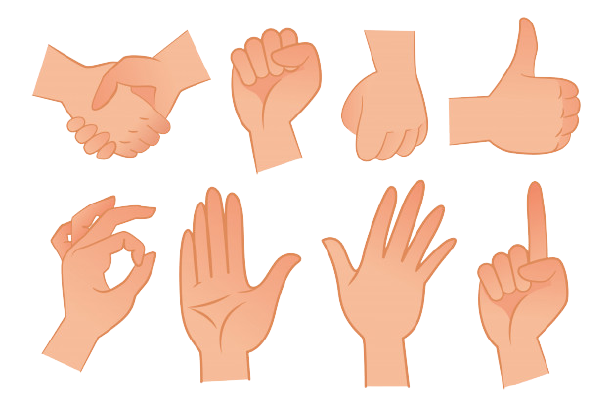 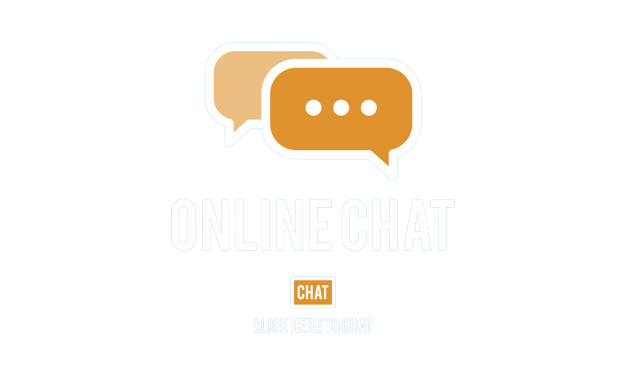 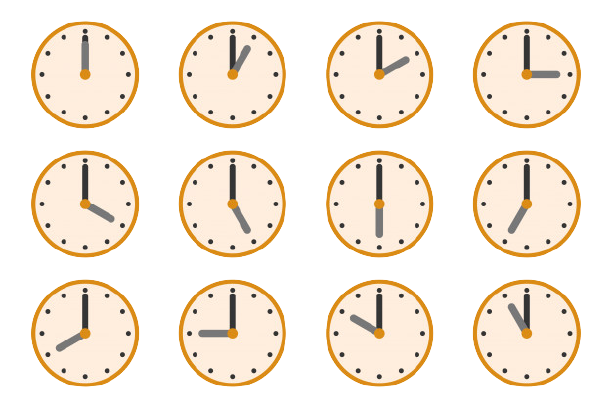 عدم الكتابة في دردشة الاجتماع إلا بإذن المعلم
إغلاق مكبّر الصوت و عدم فتحه إلا بإذن المعلم.
رفع اليد عند المشاركة 
و انتظار الموافقة.
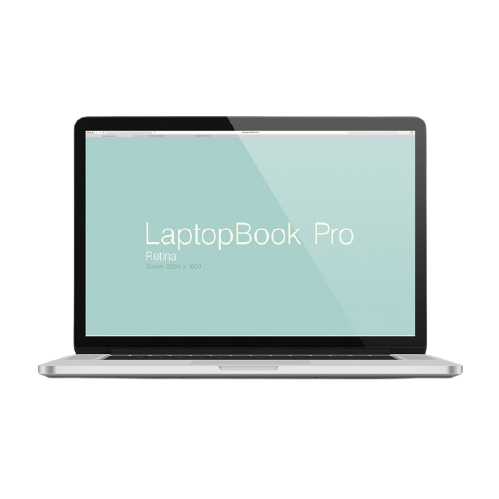 الحضور قبل الحصة الدراسية و عدم المغادرة إلا بعد انتهائها.
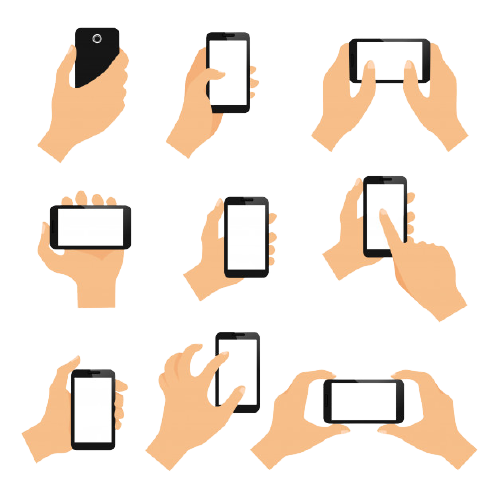 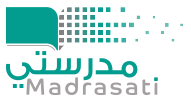 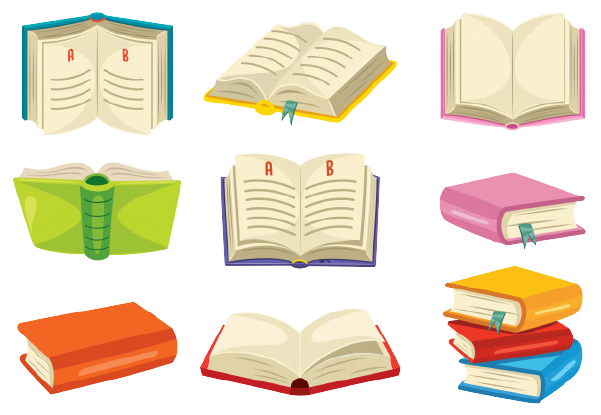 المراجعة اليومية للدروس السابقة.
المشاركة و التفاعل أثناء الحصة.
حل الواجبات و إرسالها في الموعد المحدد.
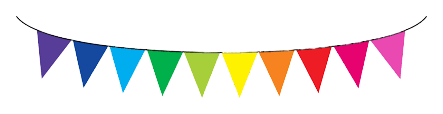 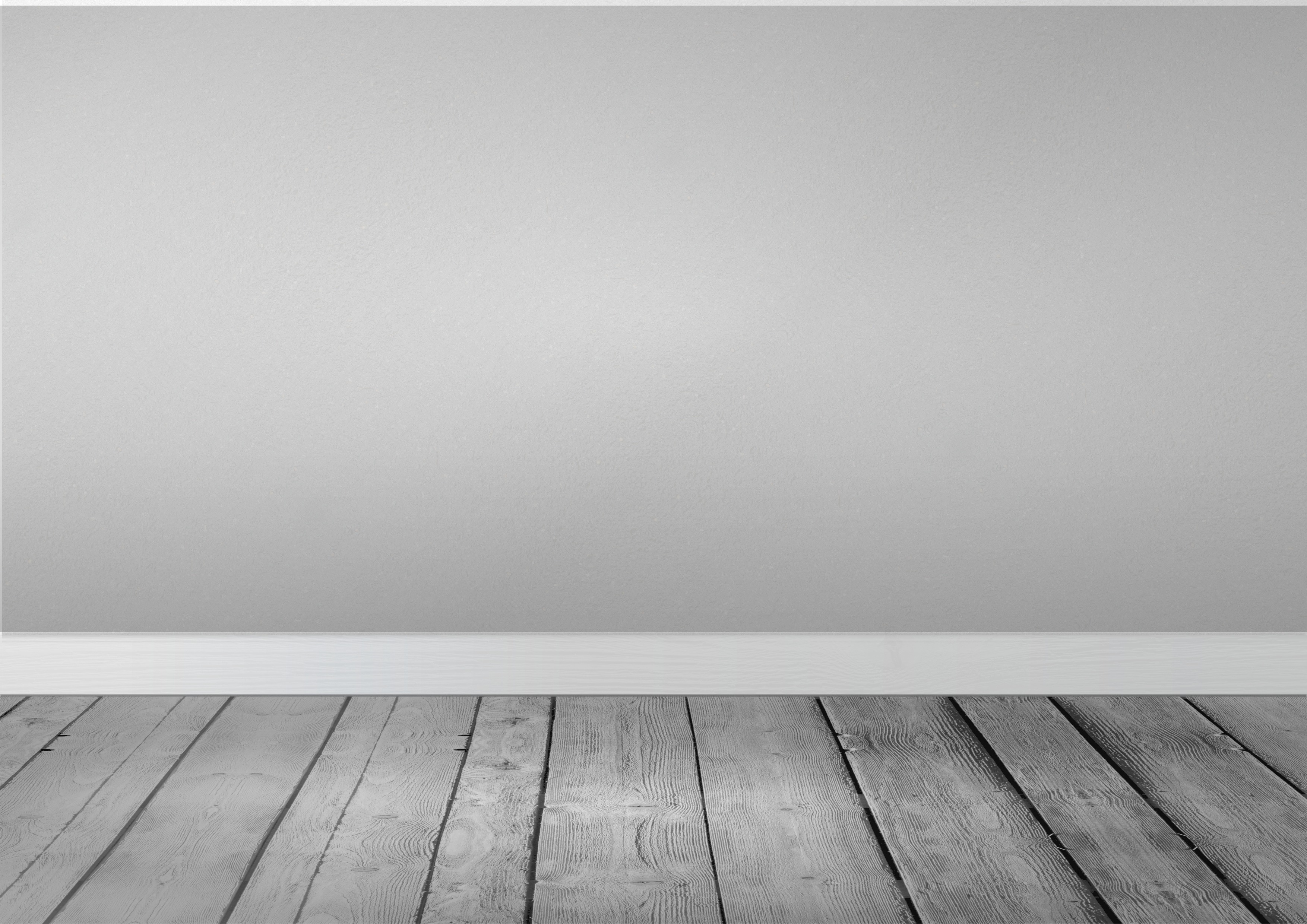 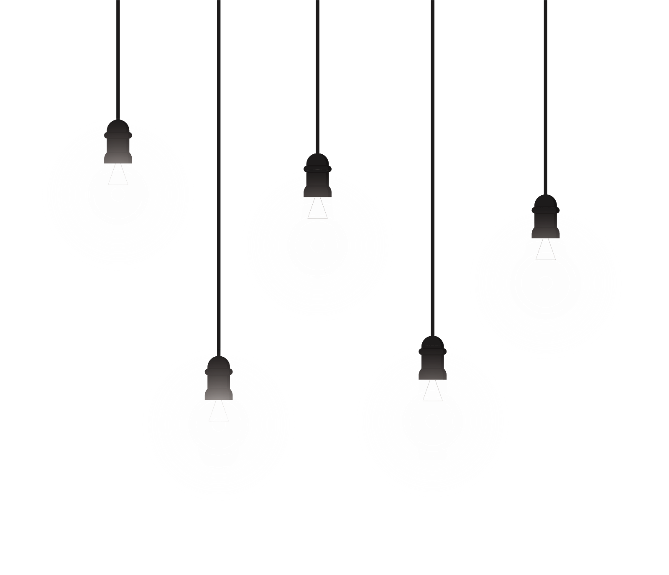 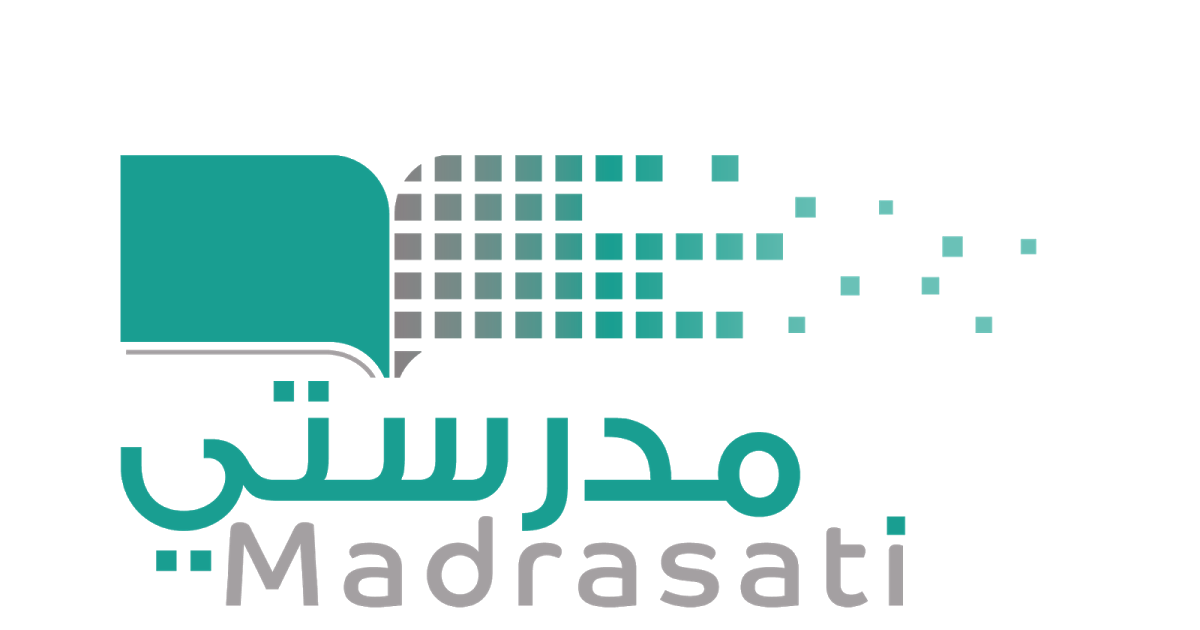 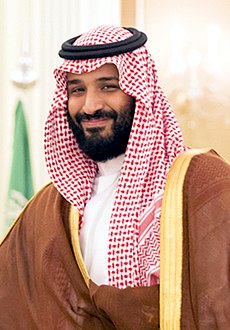 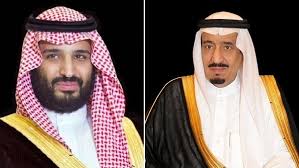 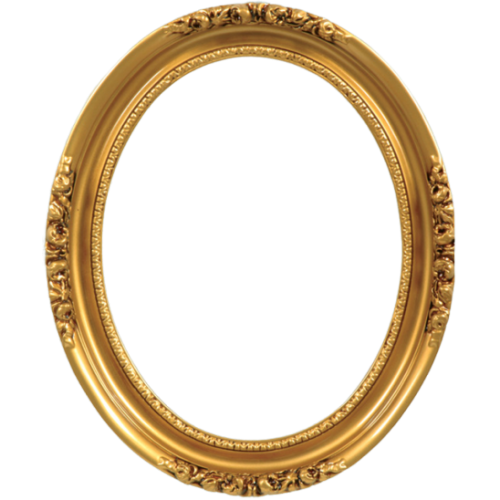 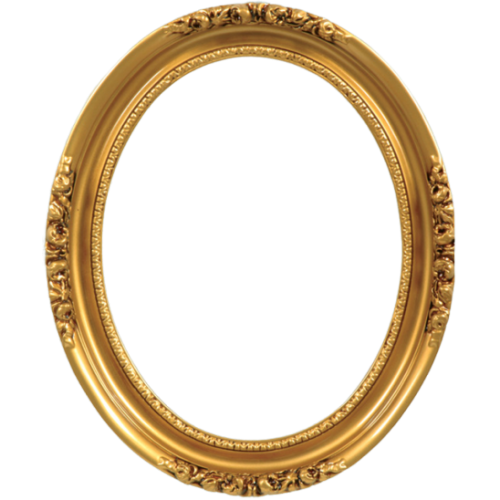 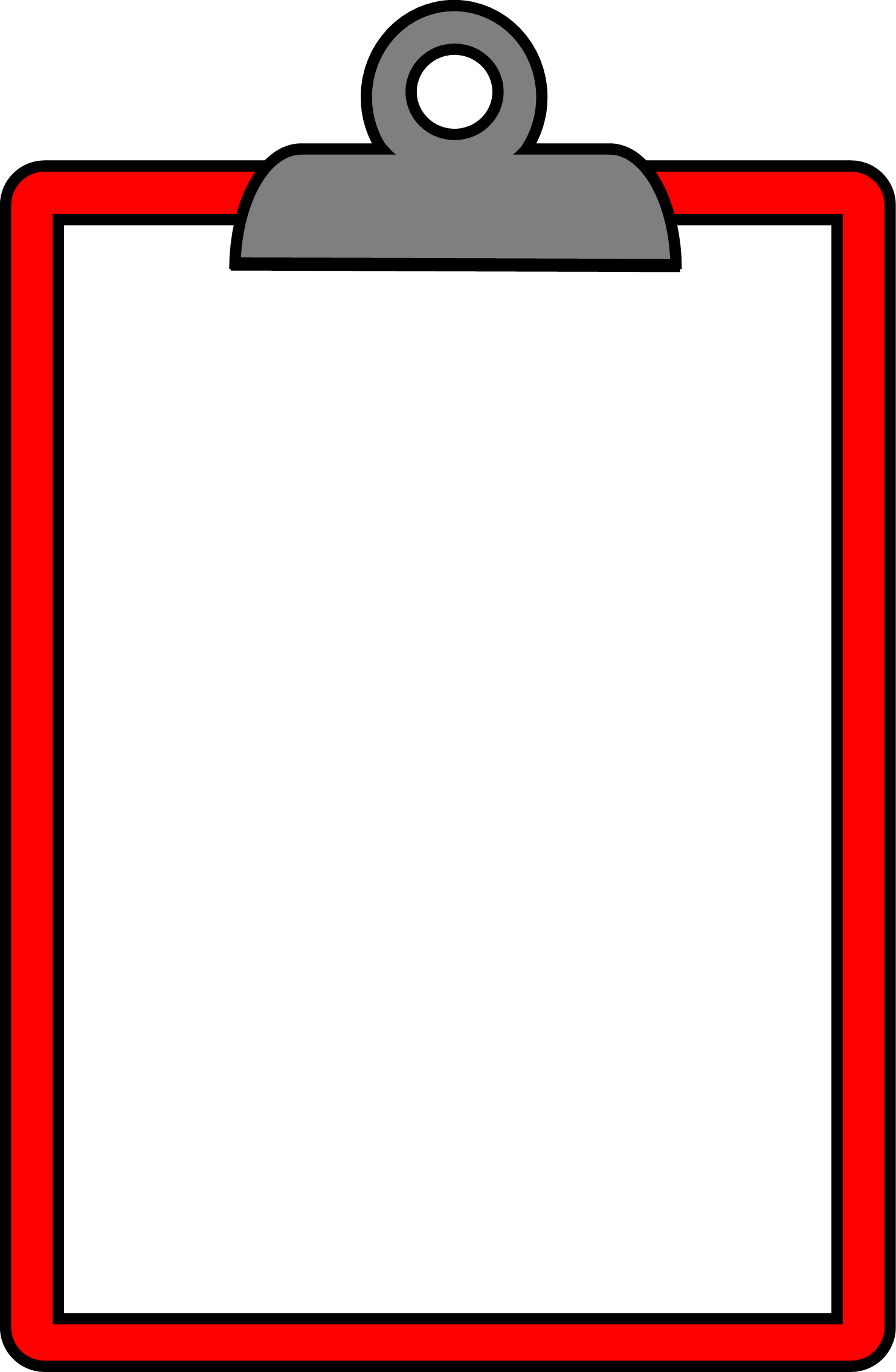 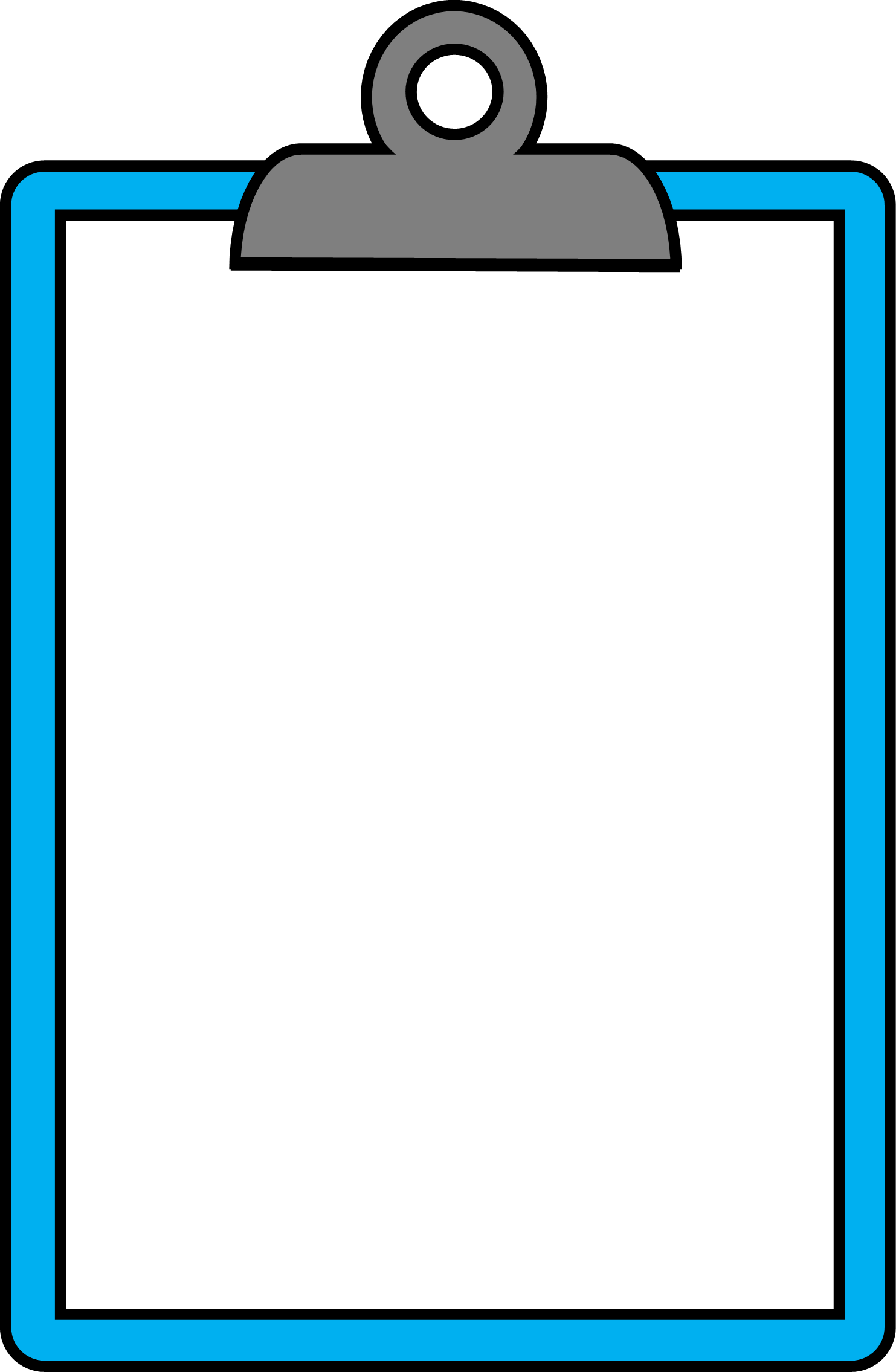 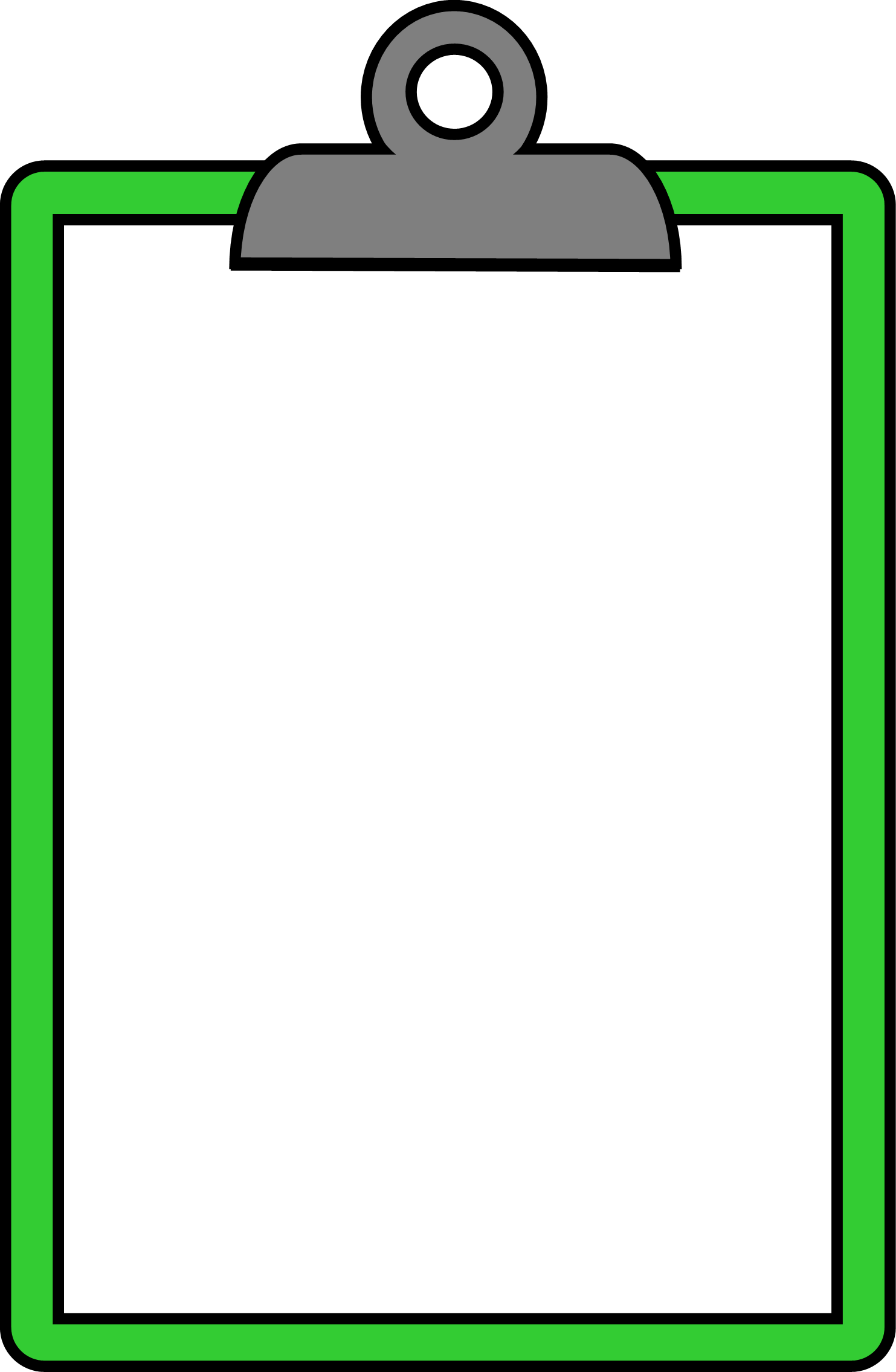 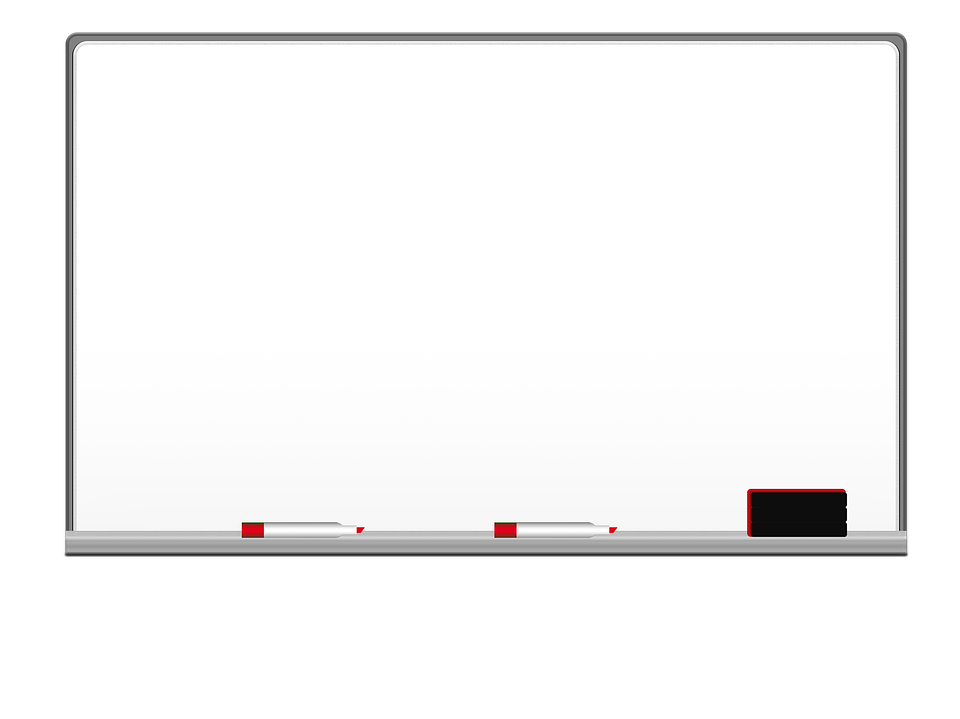 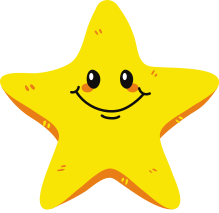 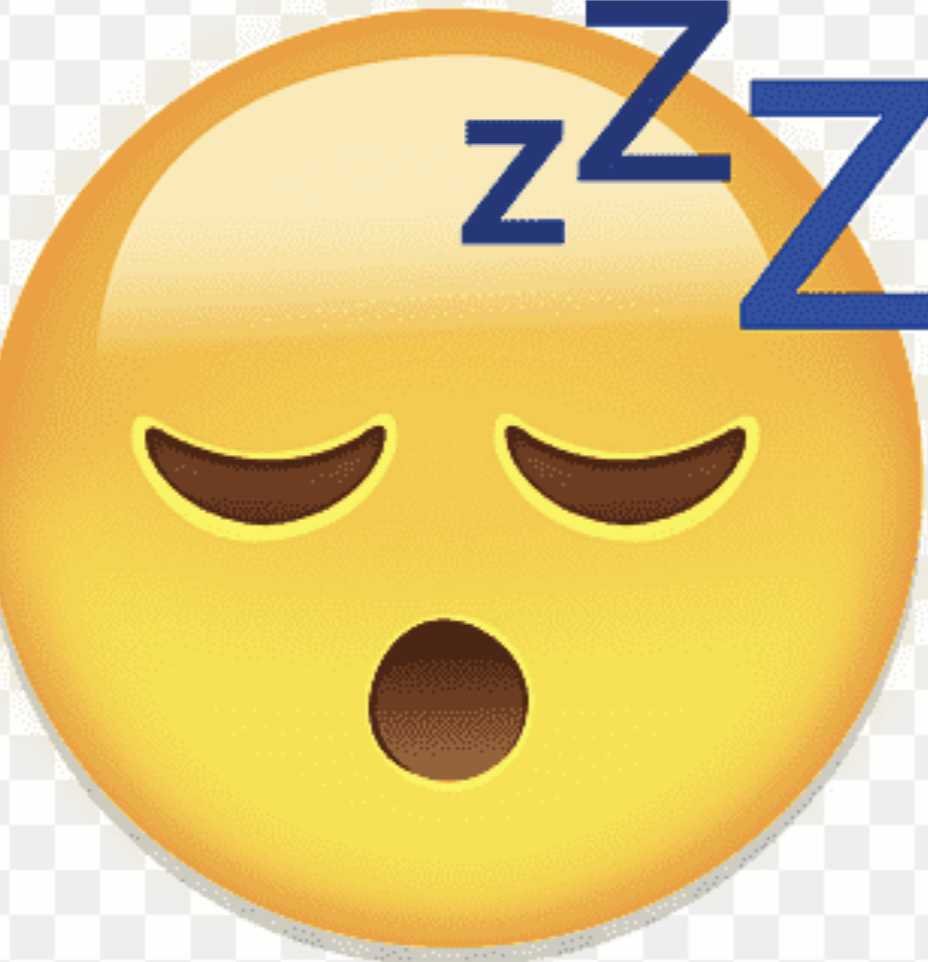 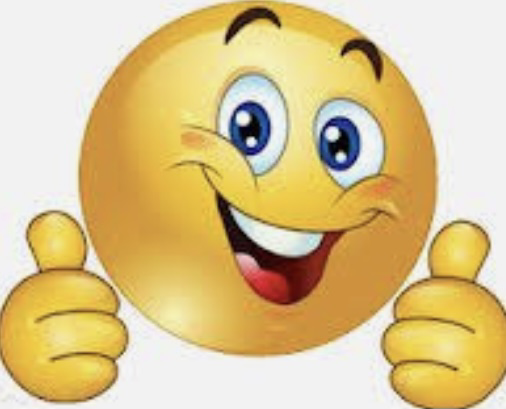 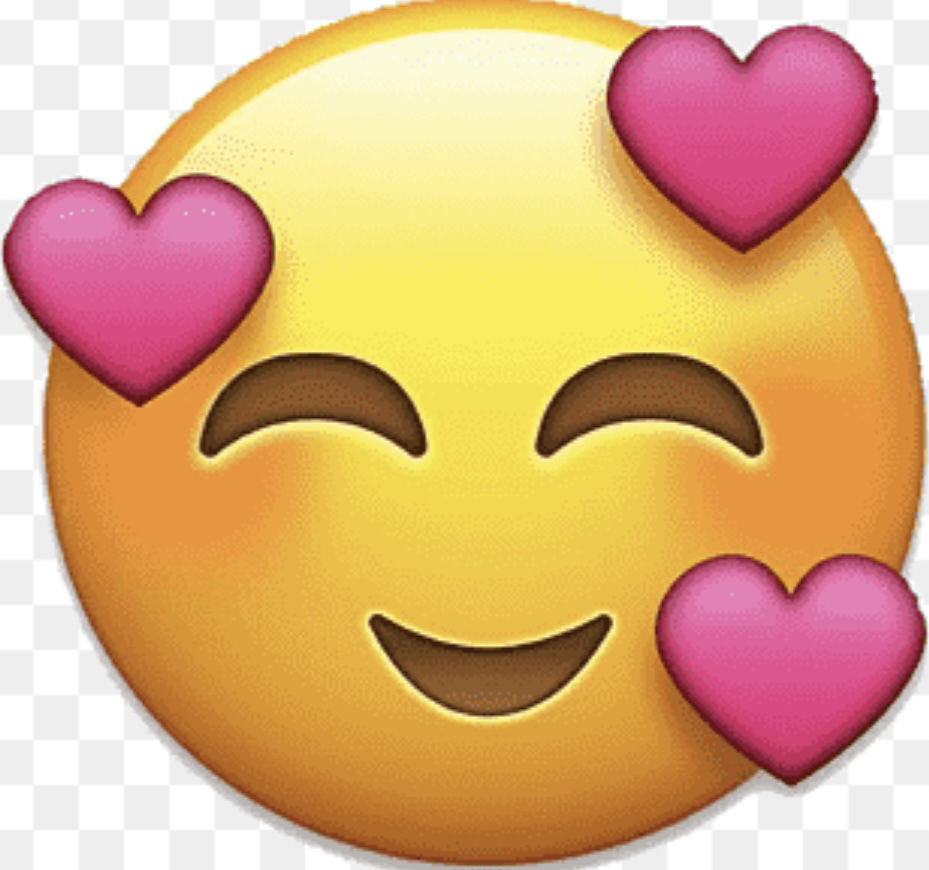 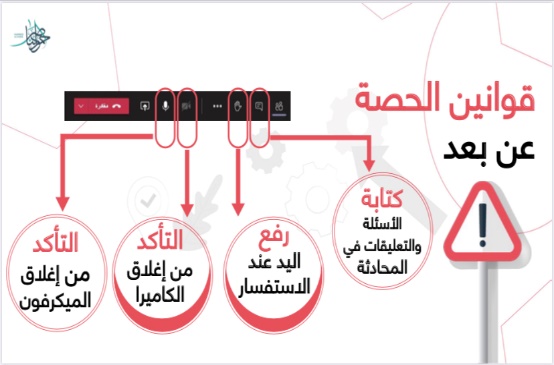 قراءة الصور
١
٣
٢
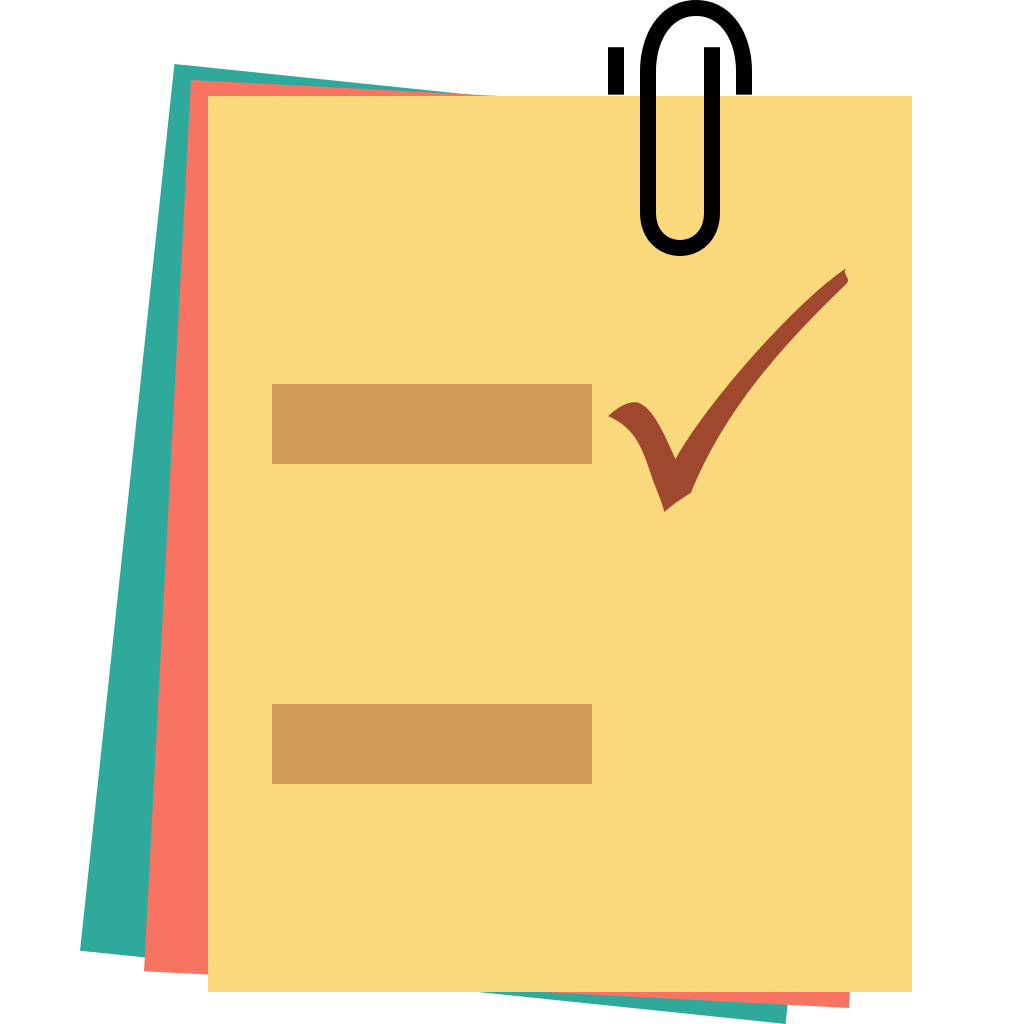 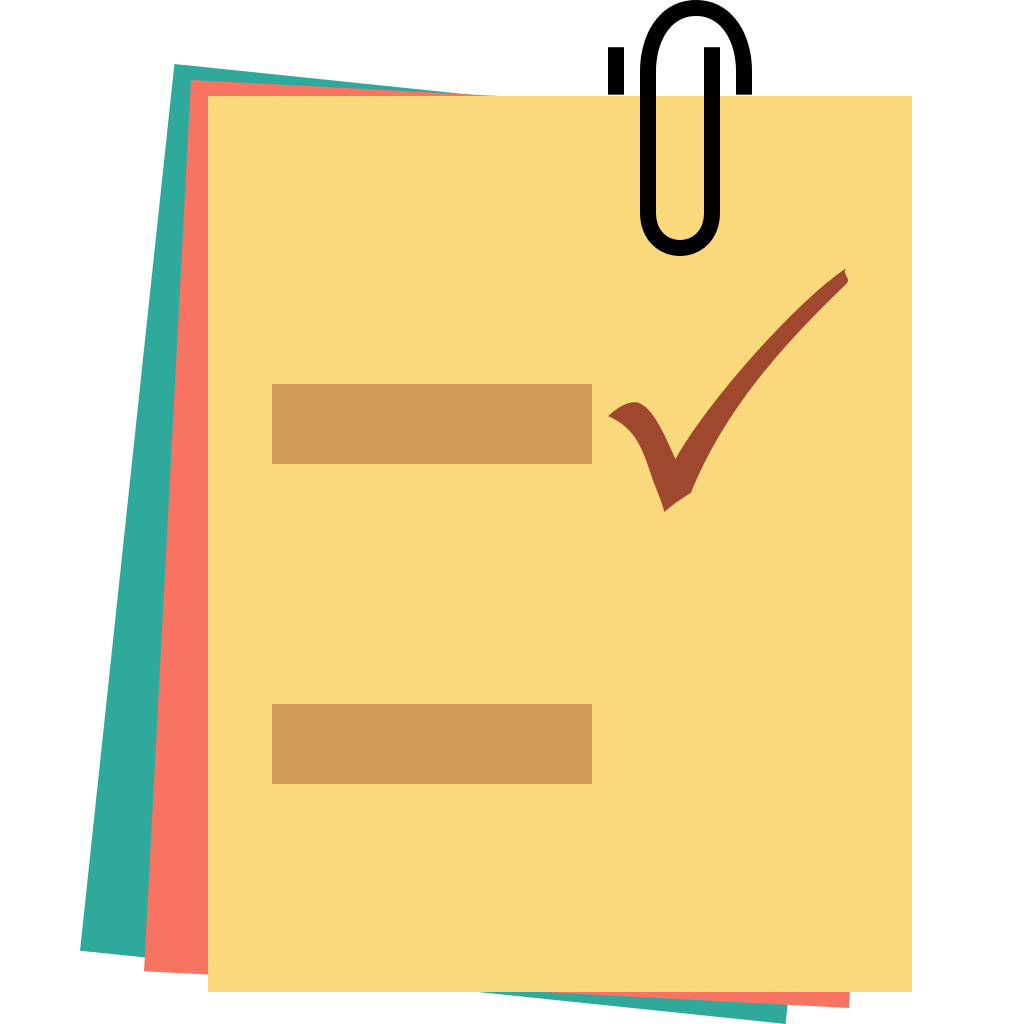 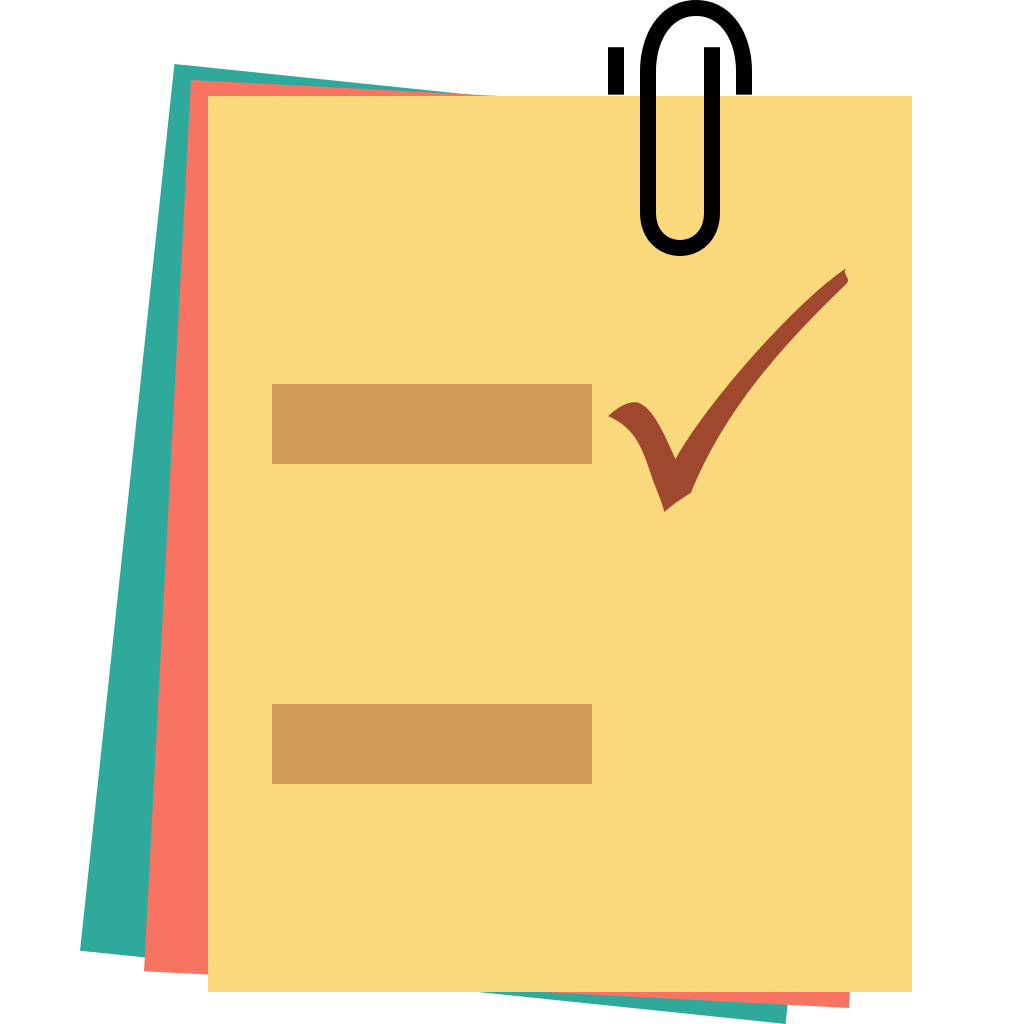 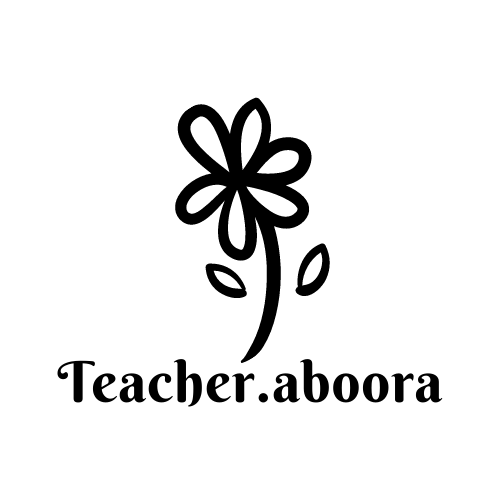 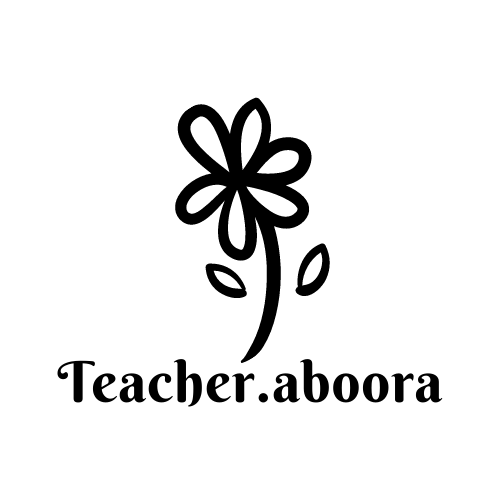 ننطلق
الحضور
جدول التعلم
الدعاء
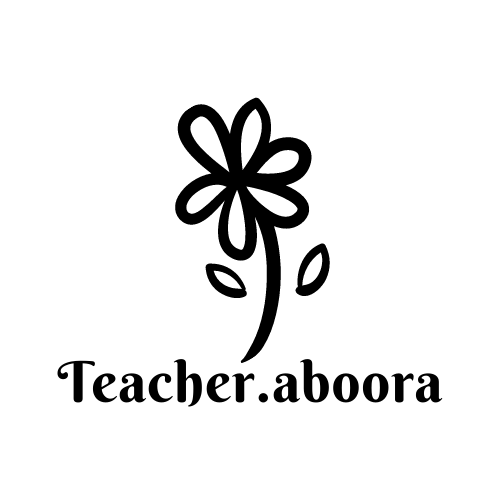 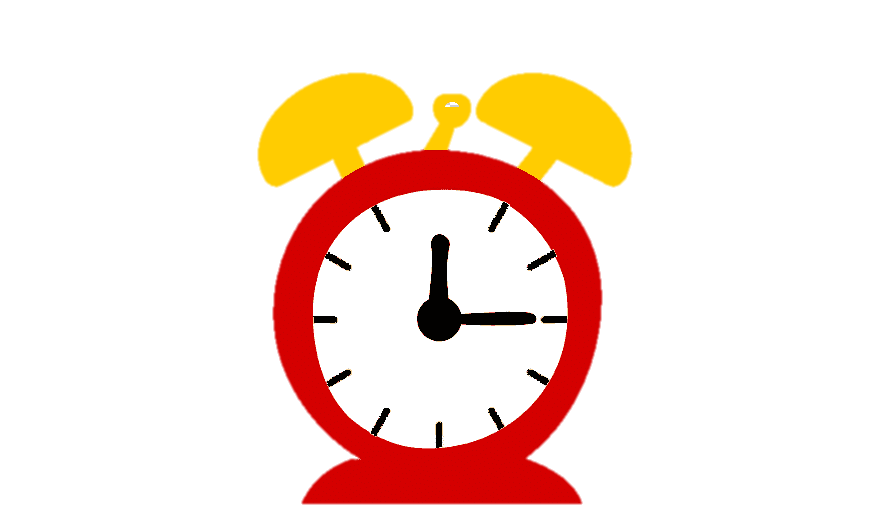 اختاري الوجه الذي يُعبّر عن 
مشاعركِ واكتبي رقمه
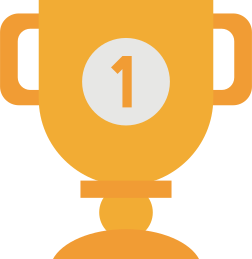 التفكير الناقد
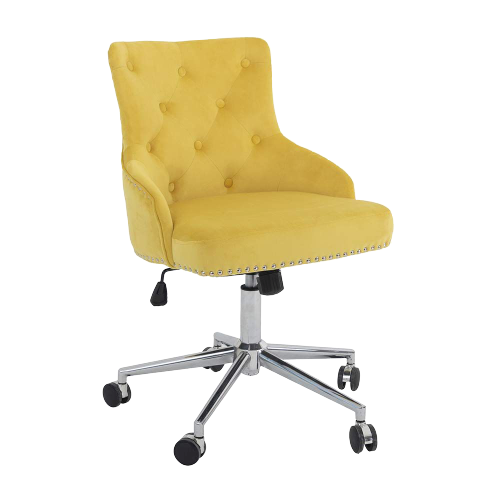 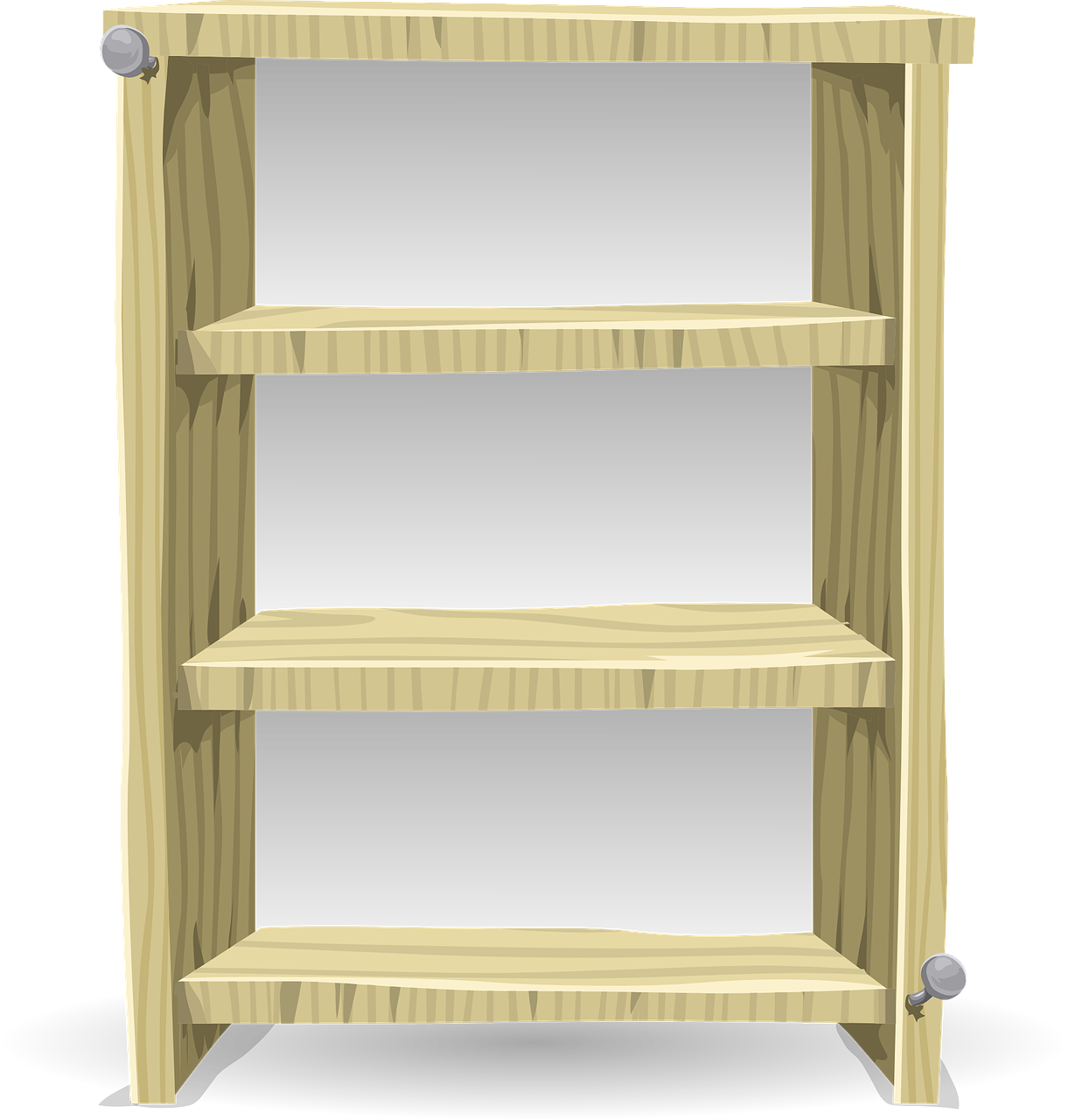 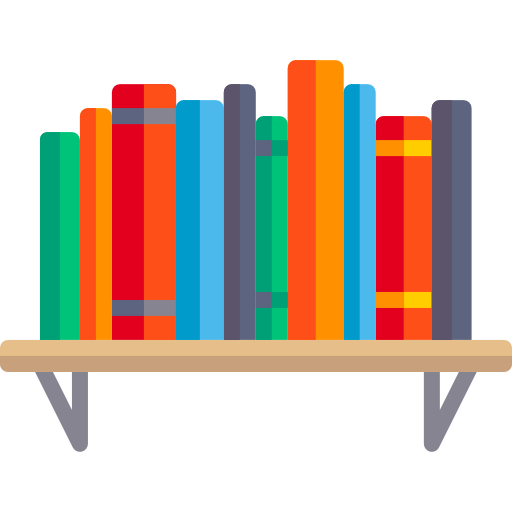 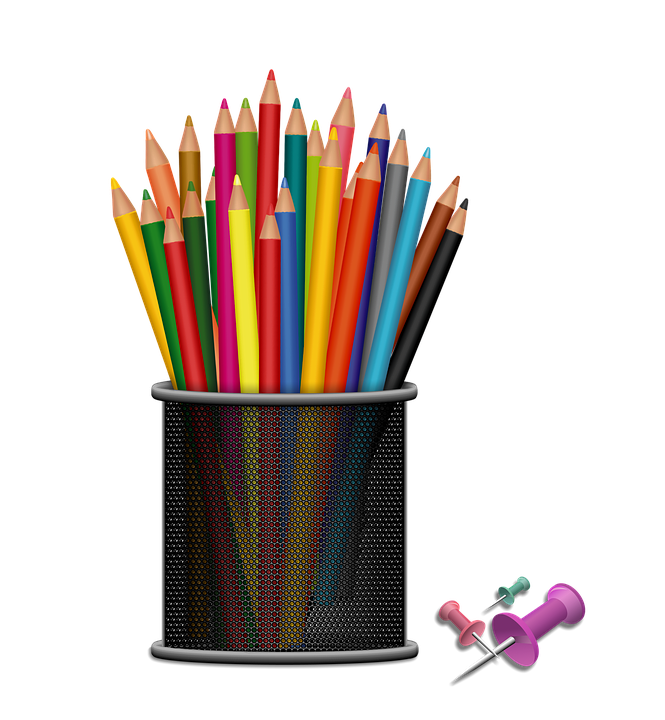 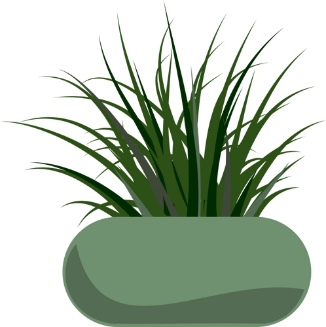 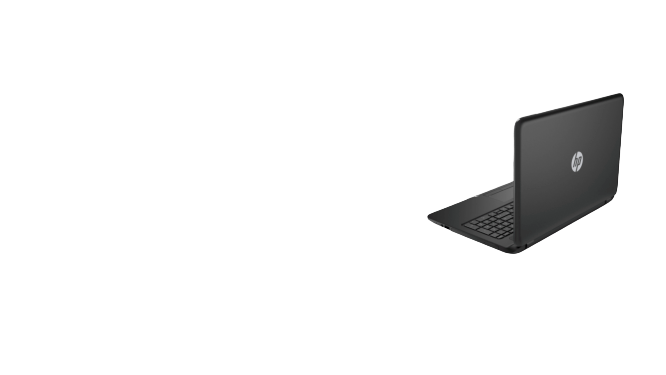 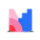 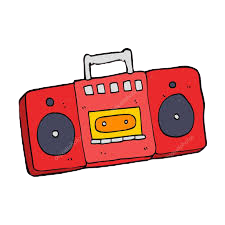 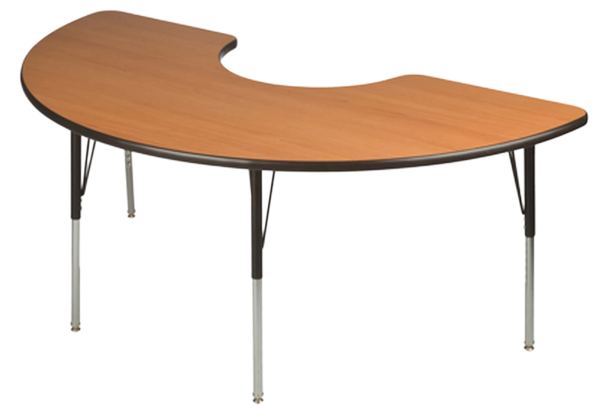 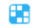 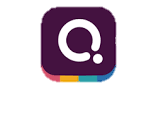 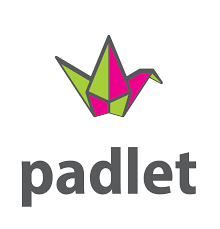 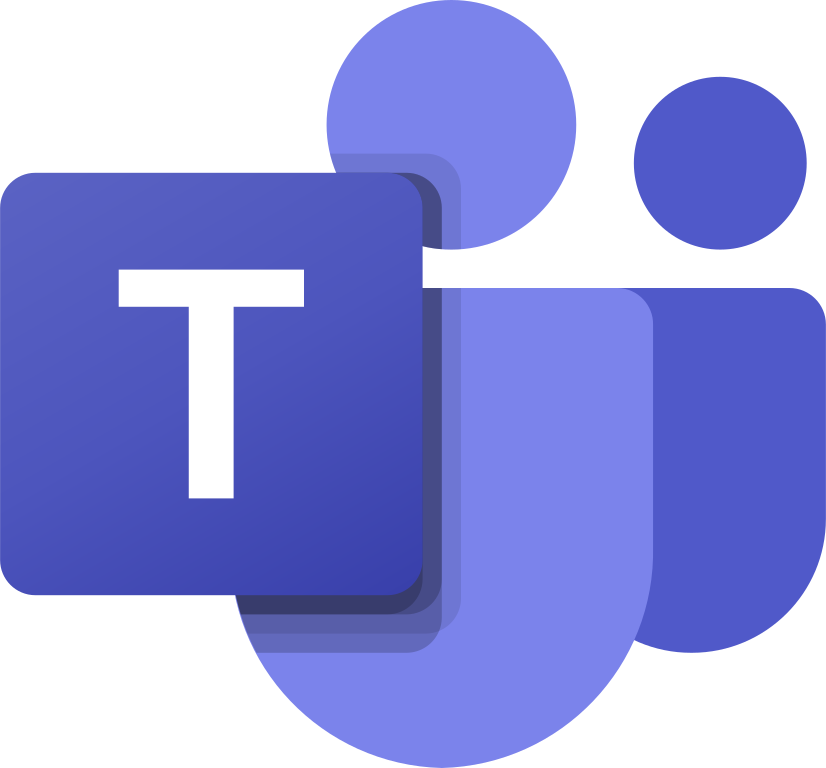 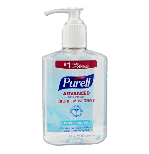 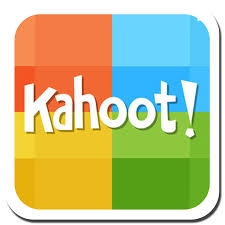 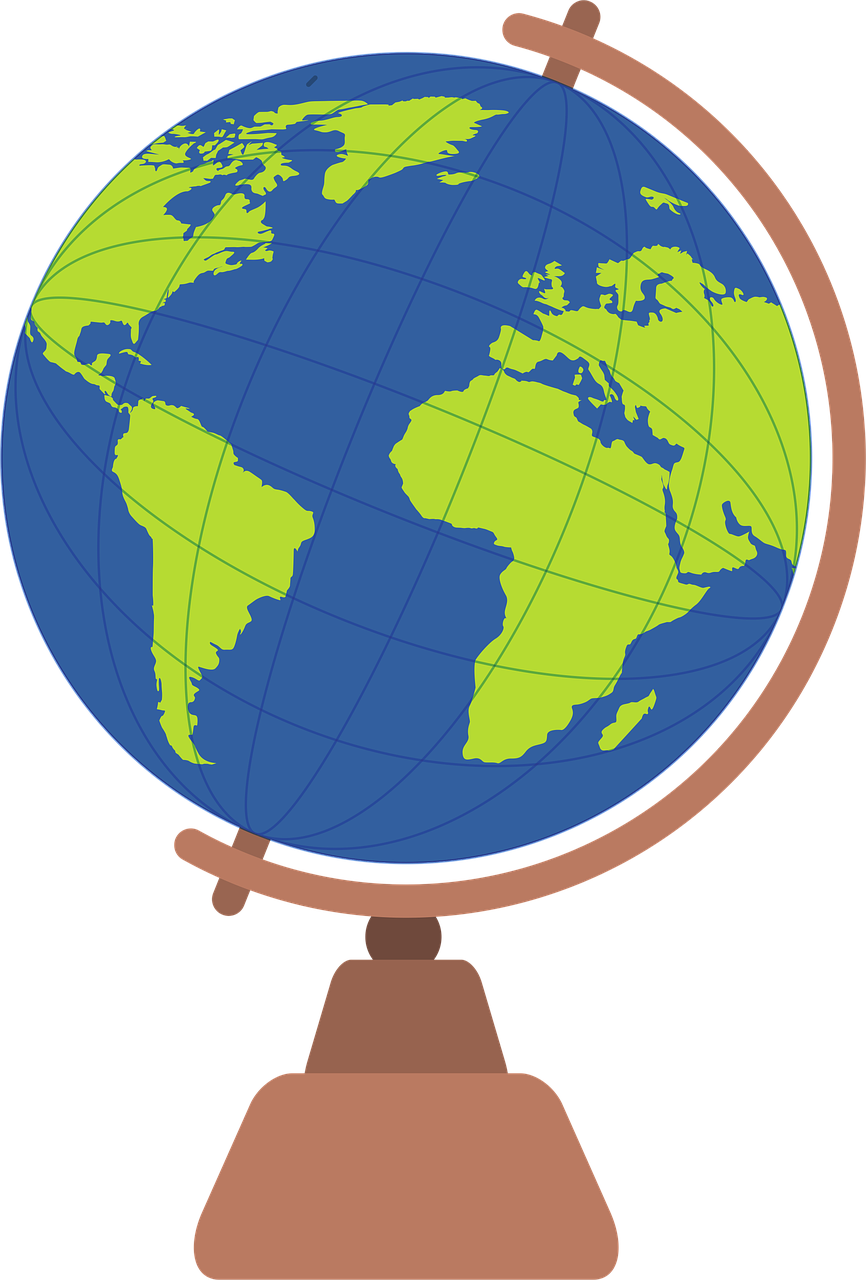 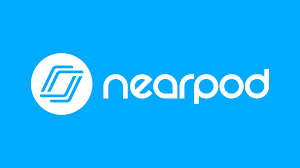 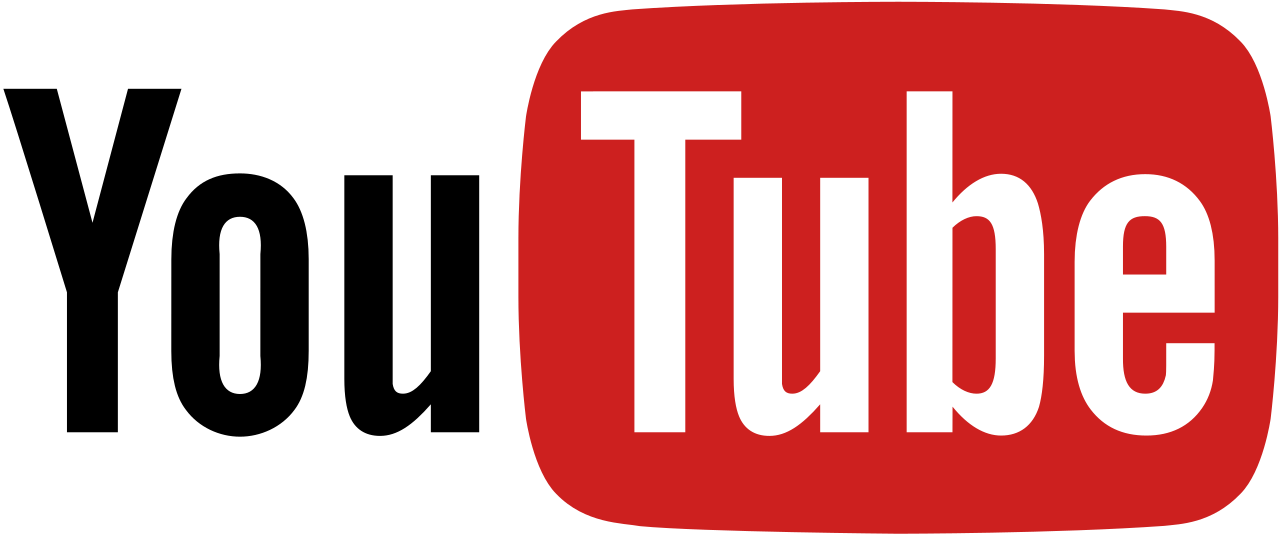 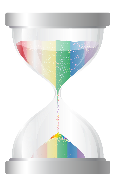 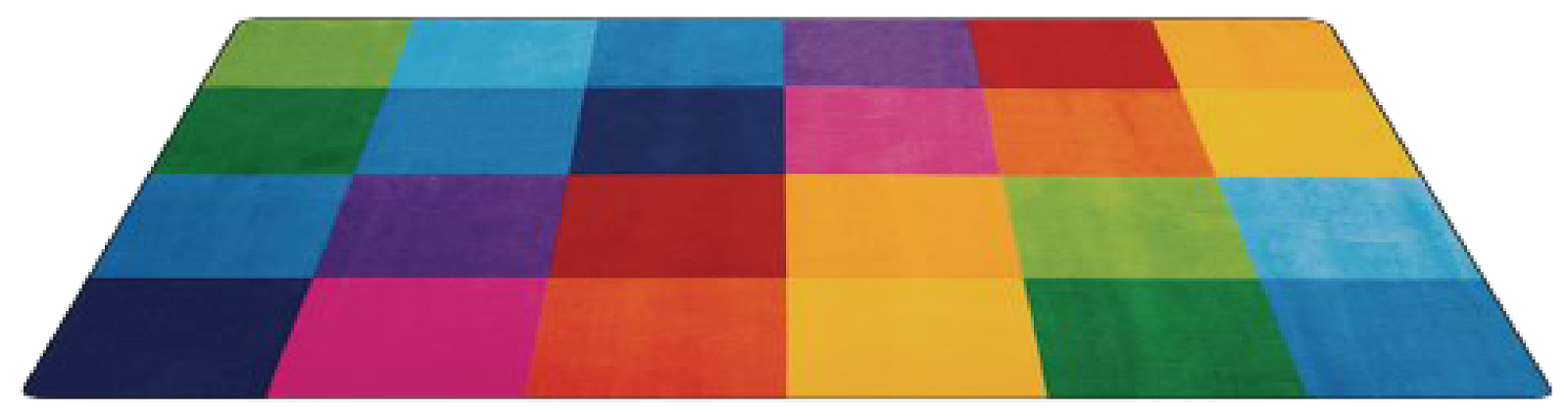 لعبة الدراحة
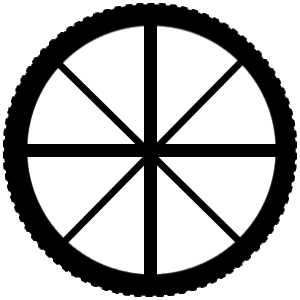 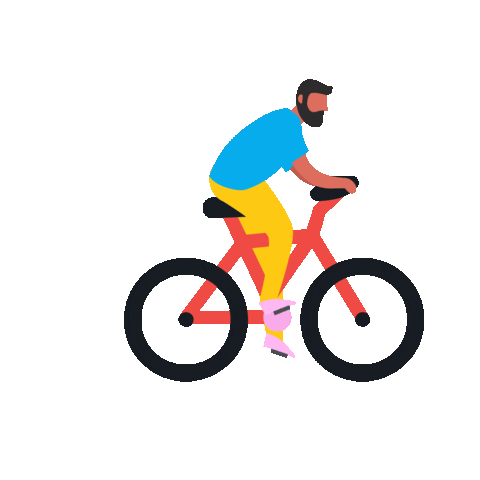 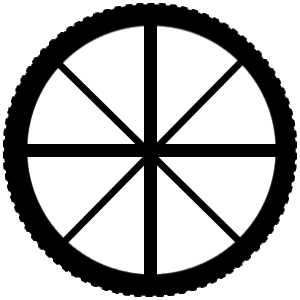 ابدأ
السؤال:  الالات البسيطة تسهل الشغل 
الإجابة الأولى: صح 
الإجابة الثانية: اخطأ
الوقت
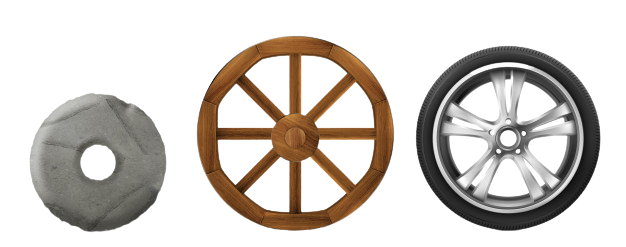 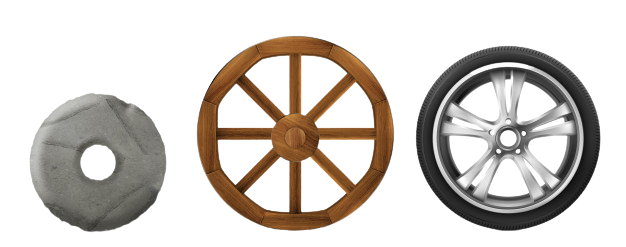 الإجابة الثانية
الإجابة الاولى
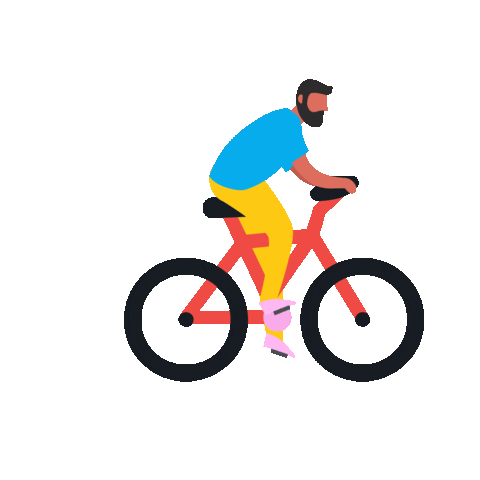 التالي
السؤال: المقص آلة .....
الإجابة الأولى : مركبة
الإجابة الثانية: بسيطة
الوقت
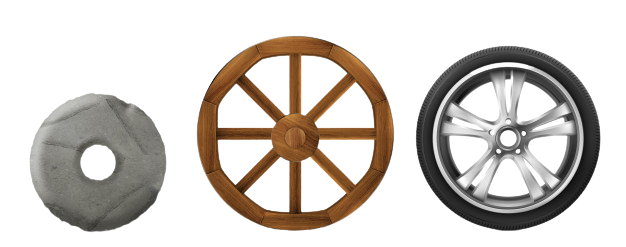 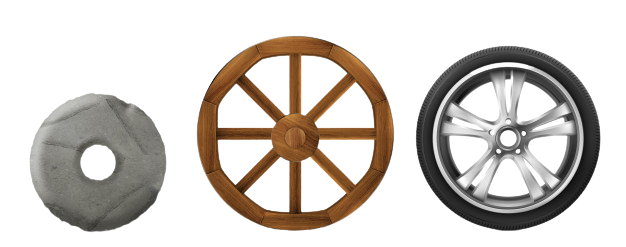 الإجابة الثانية
الإجابة الاولى
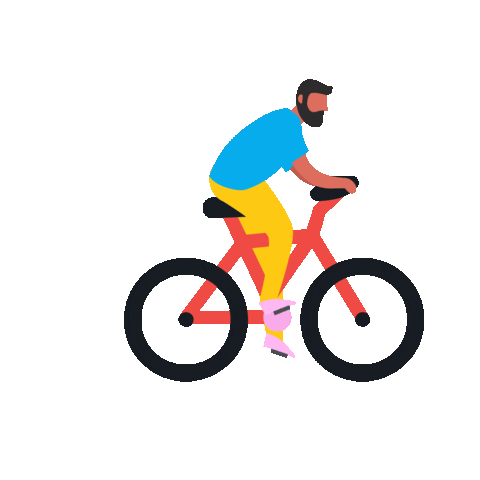 التالي
السؤال:   المقدرة على انجاز شغل ما هي 
الإجابة الأولى: الشغل 
الإجابة الثانية: الطاقة
الوقت
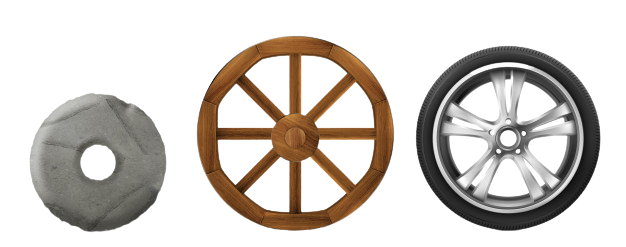 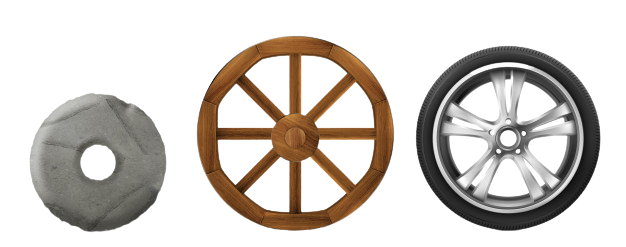 الإجابة الاولى
الإجابة الثانية
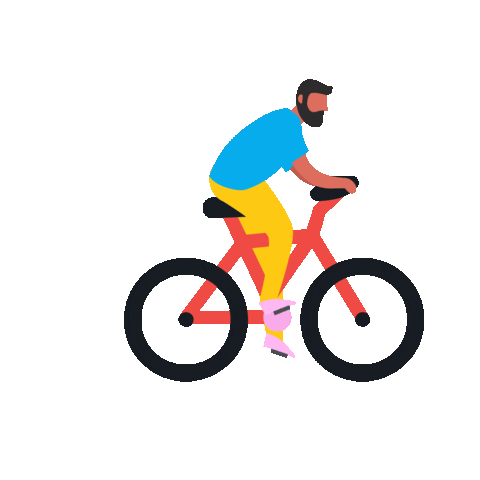 التالي
السؤال:الروافع لها ...... أنواع  
الإجابة الأولى: ٥
الإجابة الثانية: ٣
الوقت
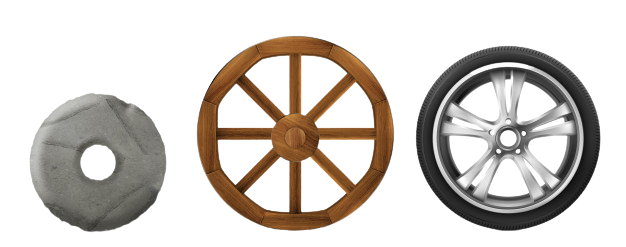 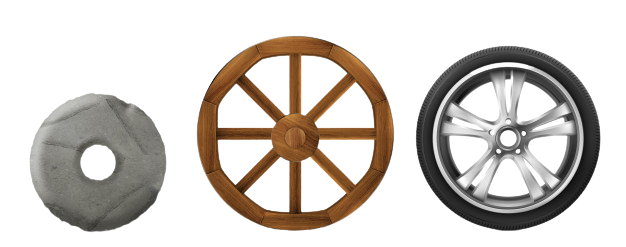 الإجابة الاولى
الإجابة
 الثانية
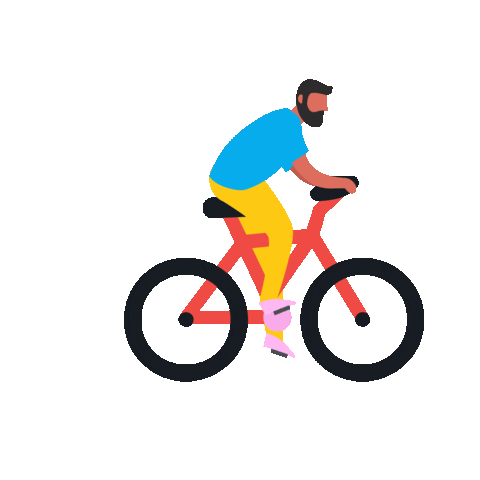 التالي
شكراً لكم طالباتي الجميلات
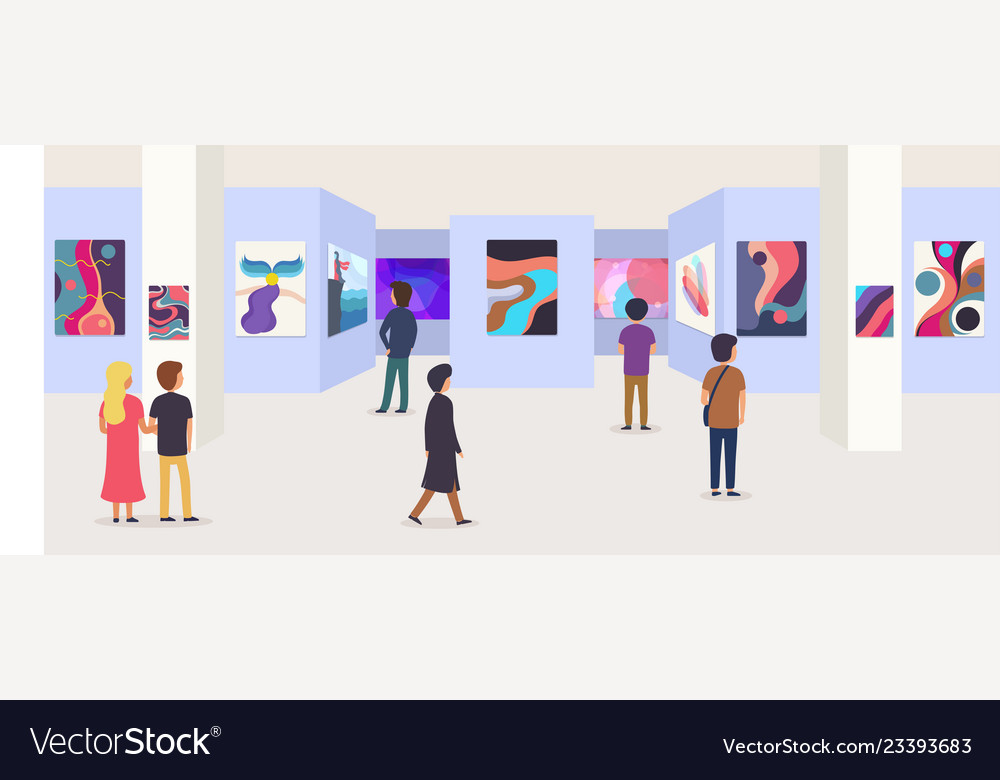 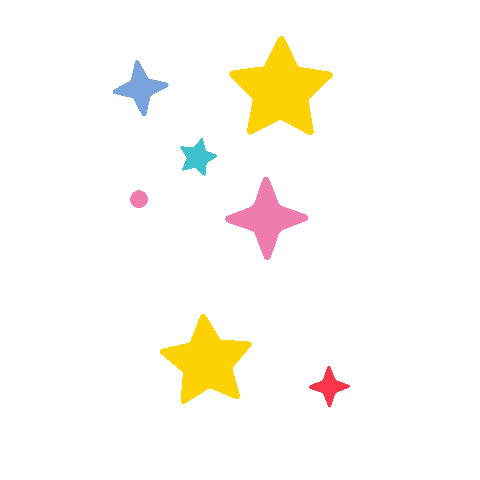 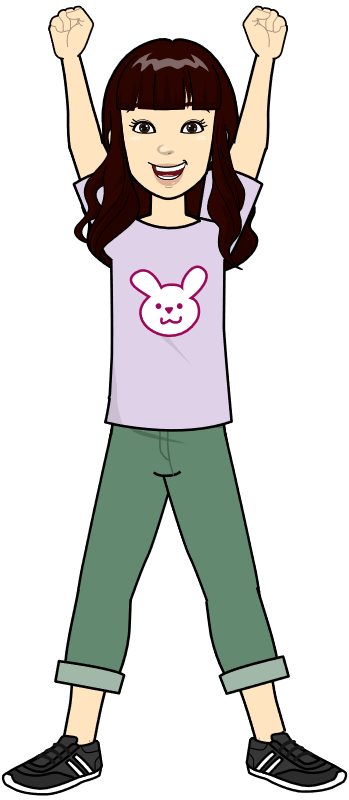 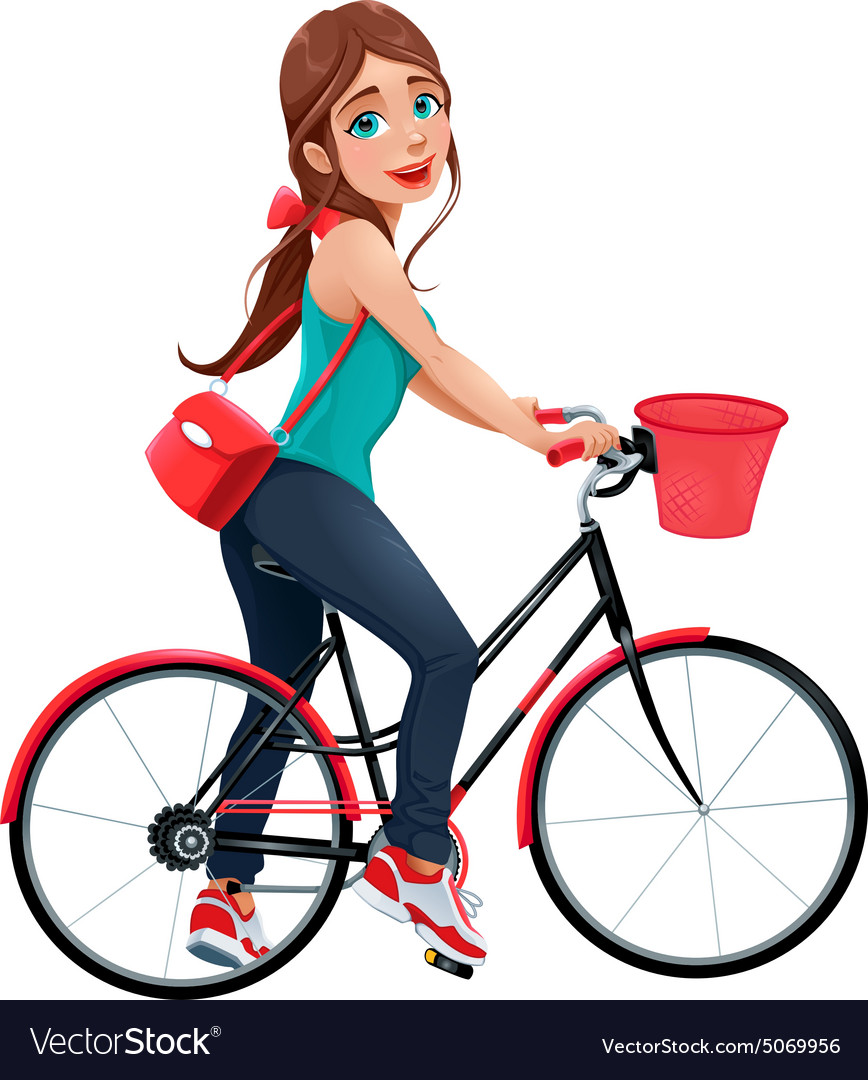 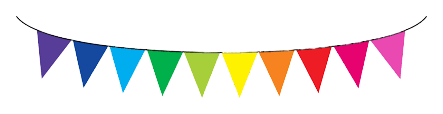 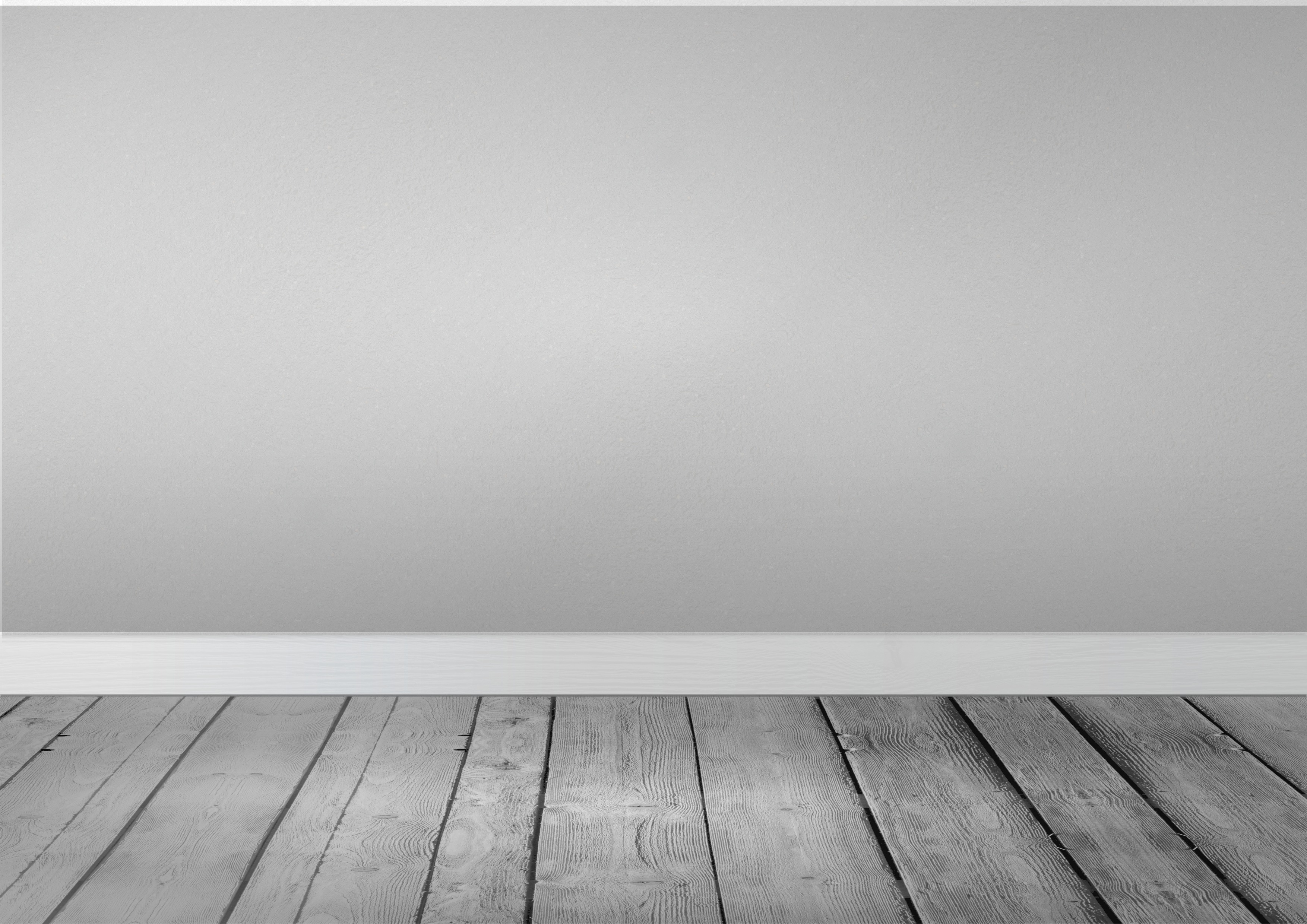 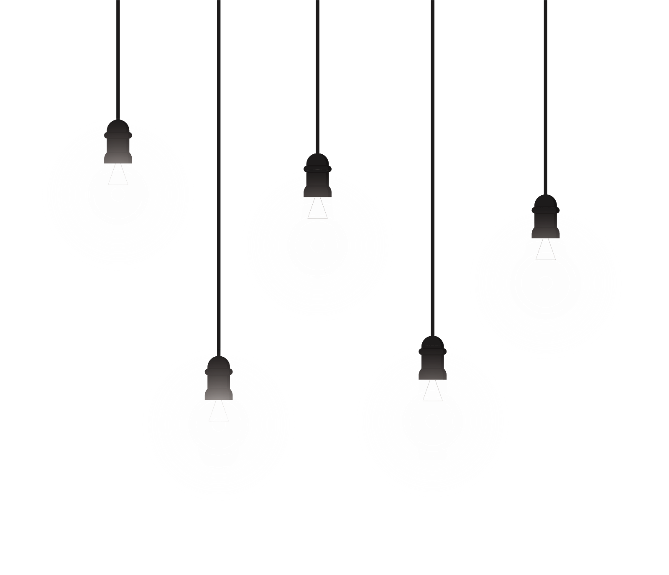 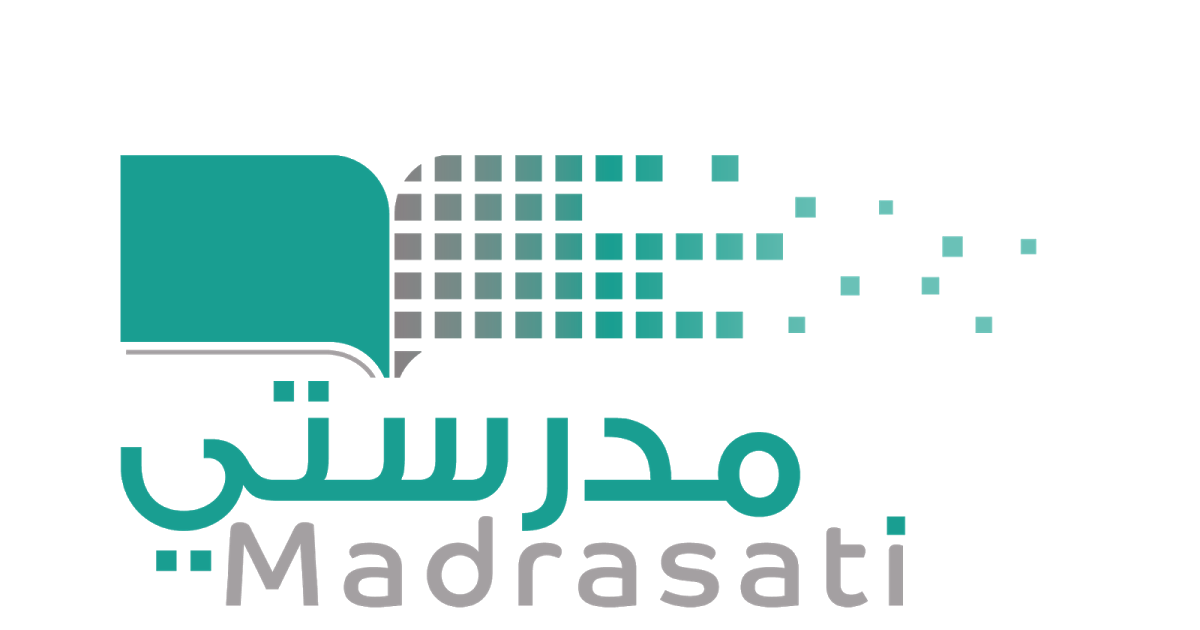 خبرات 
سابقة
التقويم
الشرح
اسكشف
التهيئة
الواجب
الاهداف
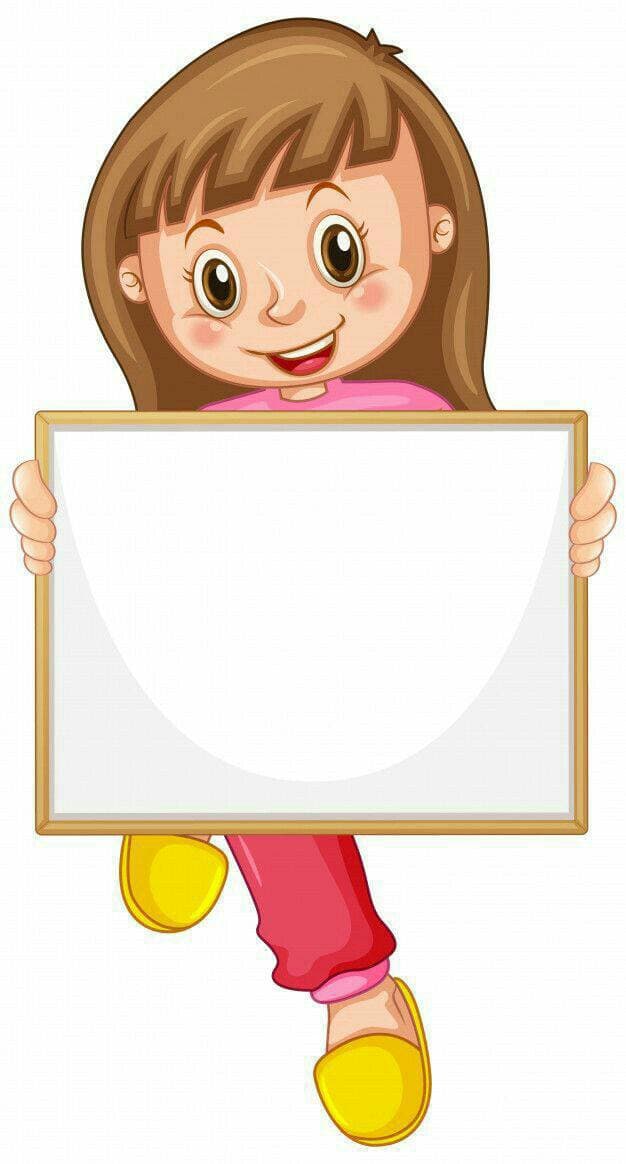 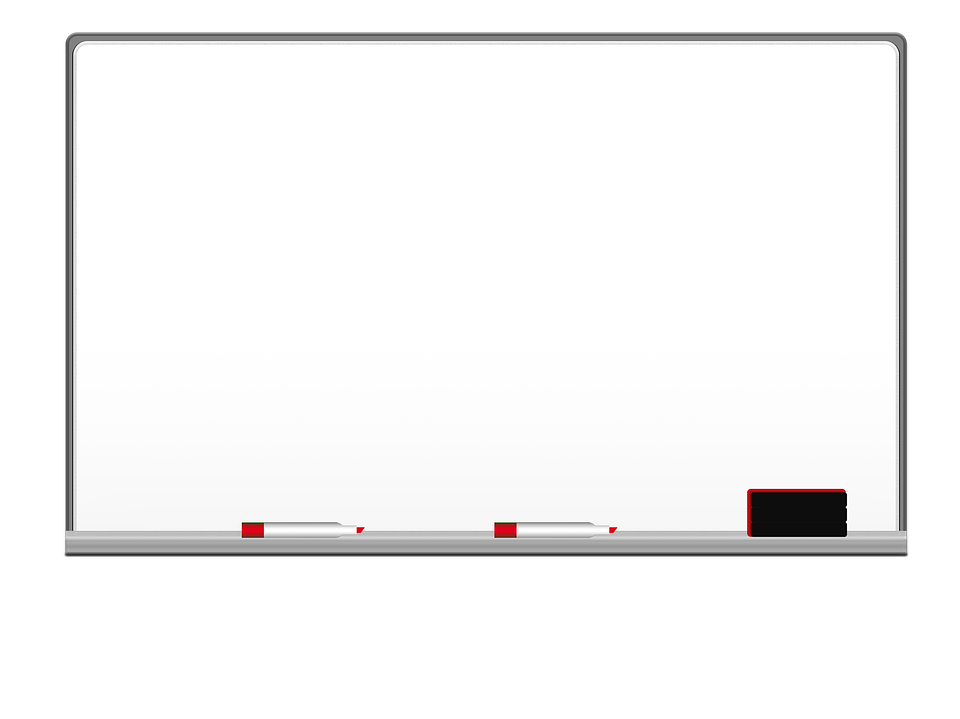 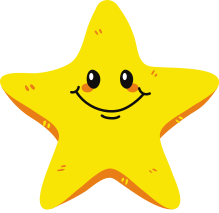 أميرتي المبدعة افتحي الرابط واكتبي اسمك واجيبي على السؤال
مراجعة الدرس السابق
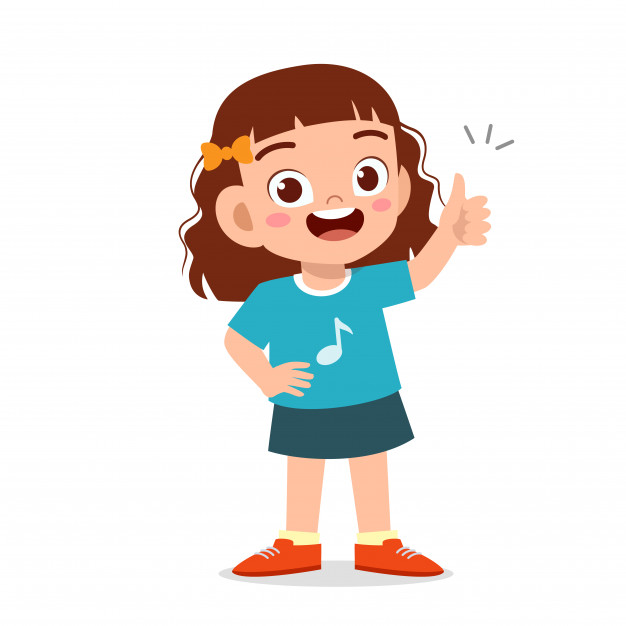 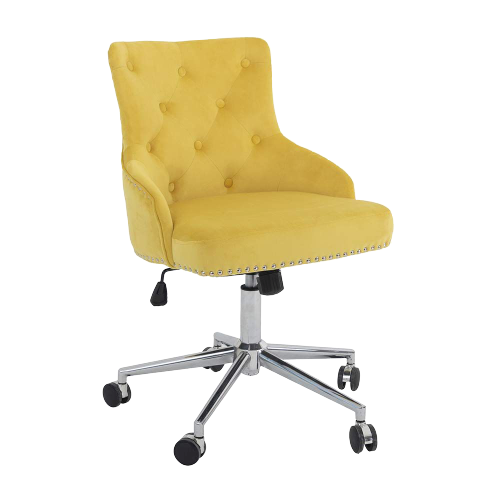 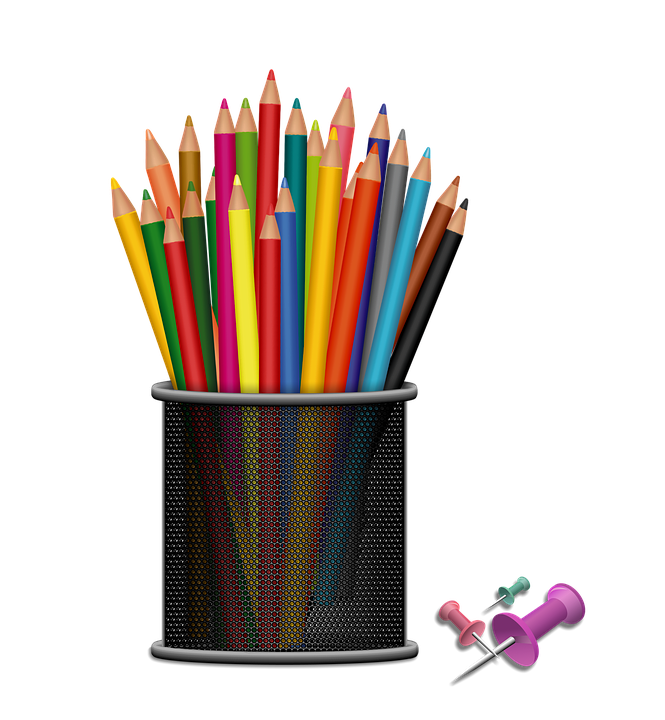 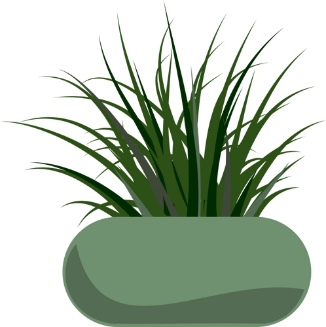 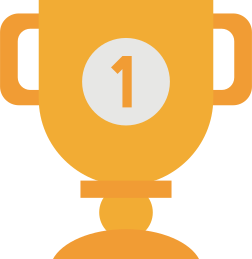 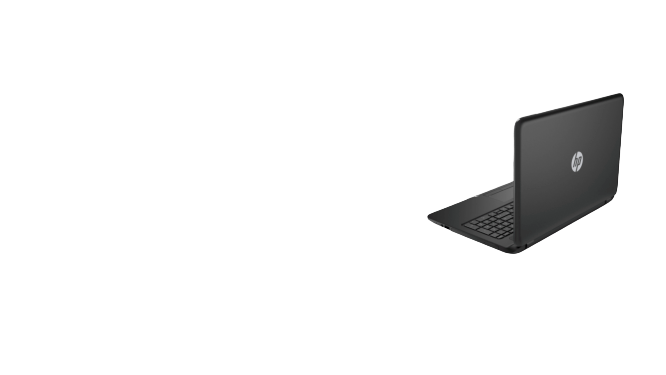 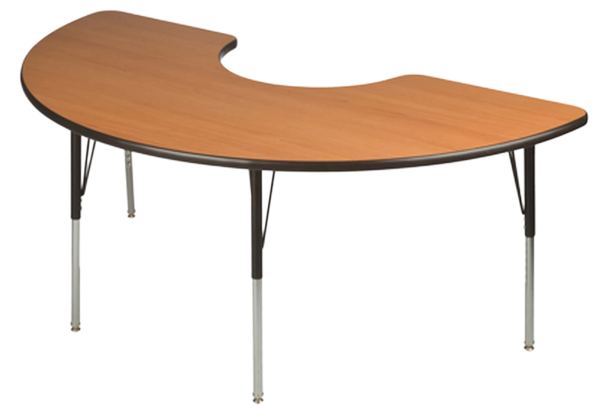 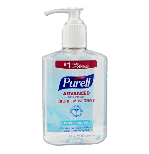 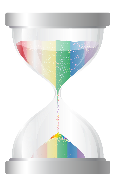 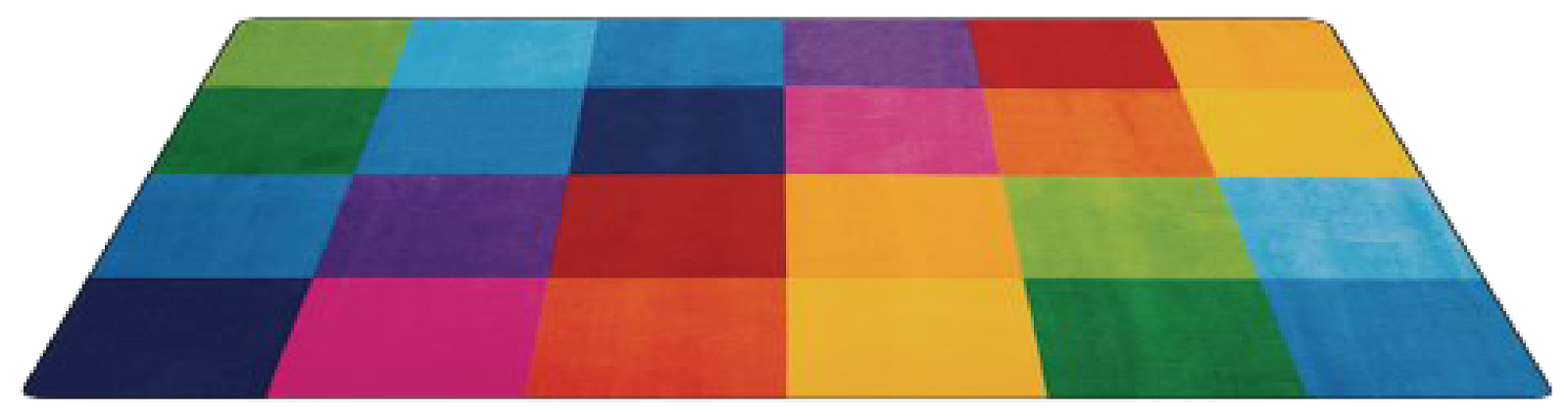 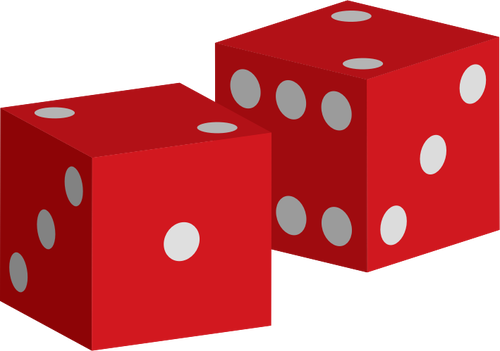 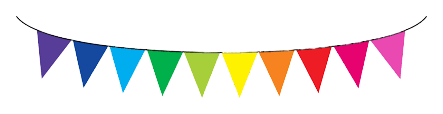 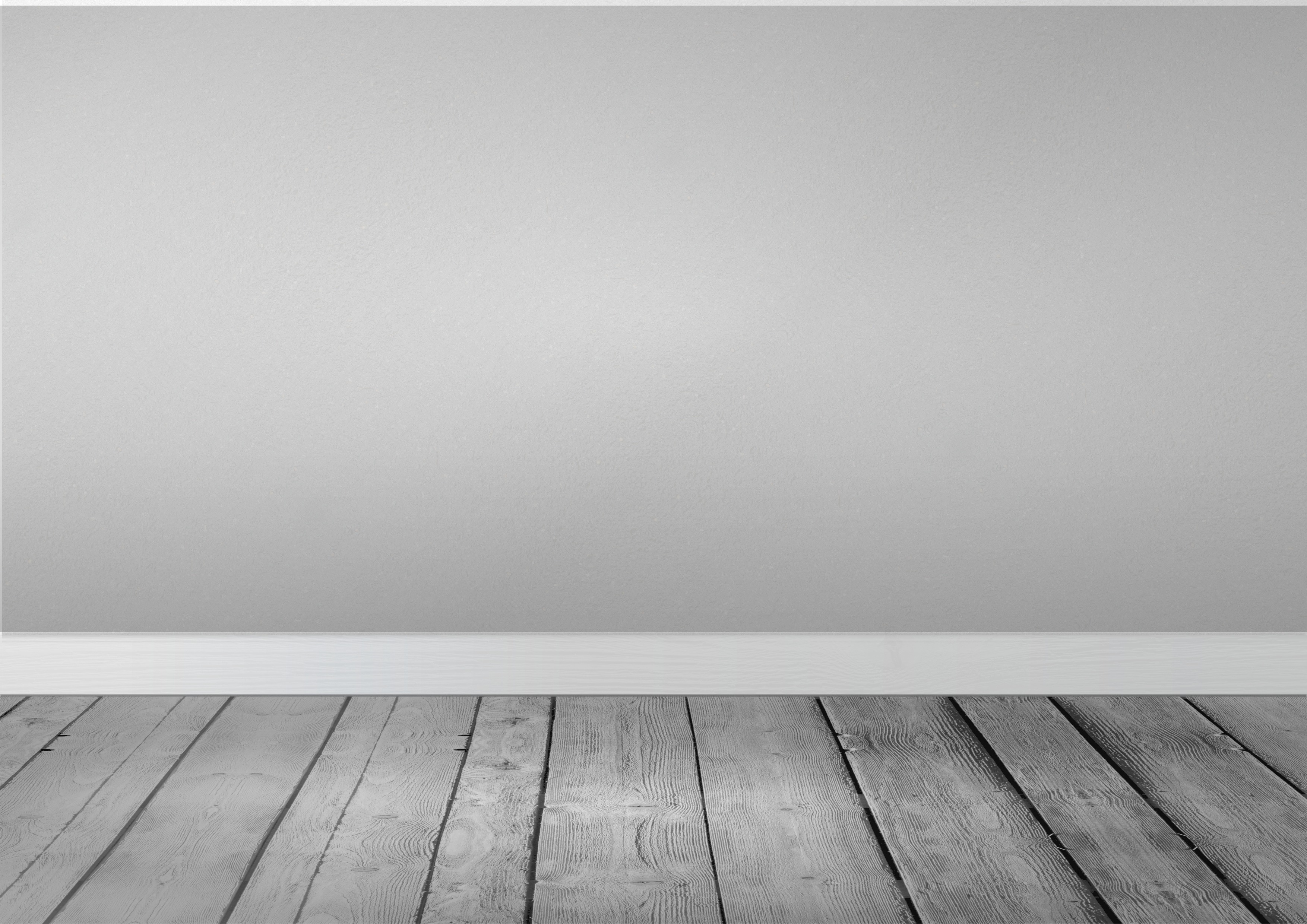 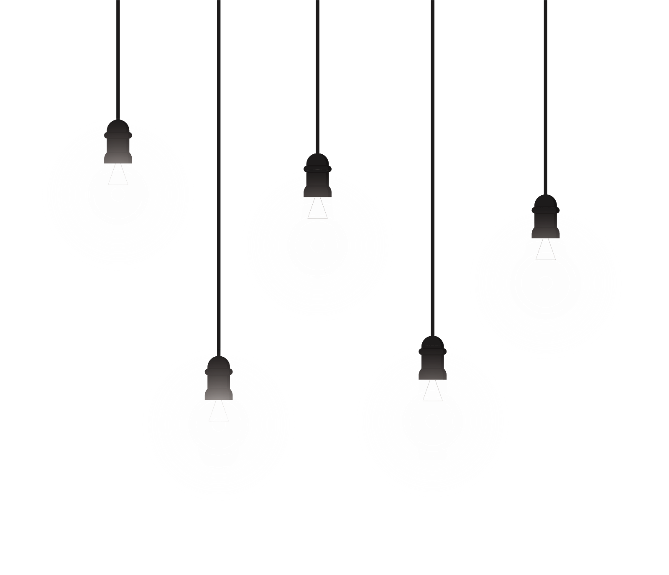 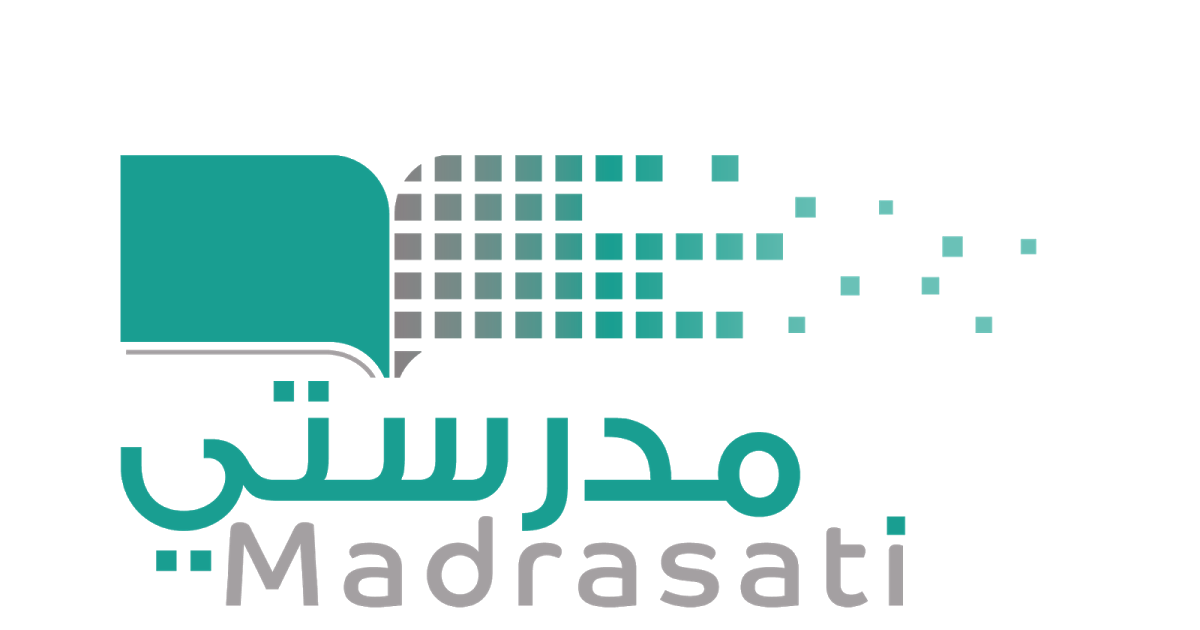 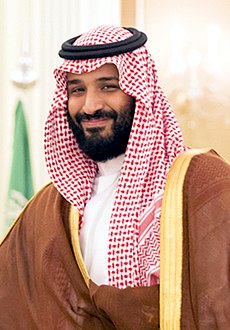 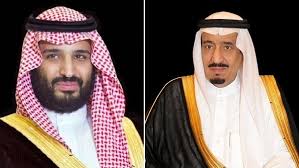 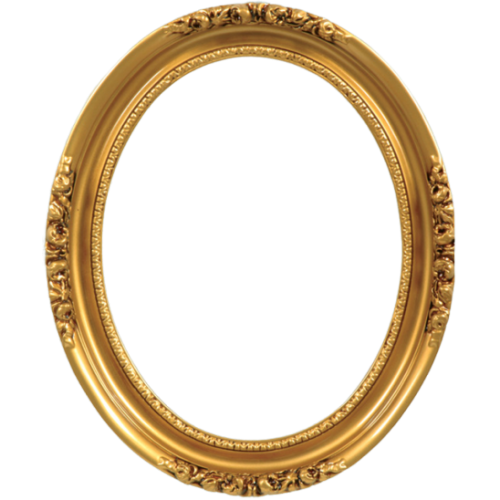 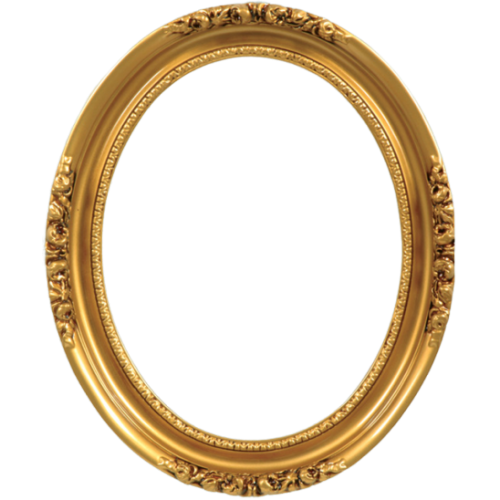 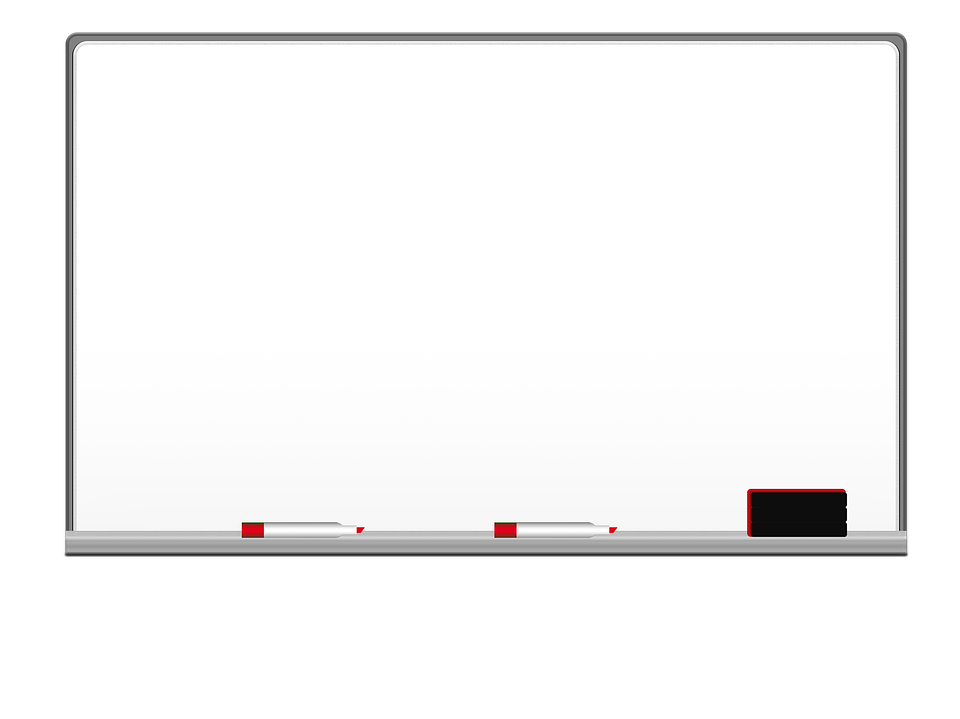 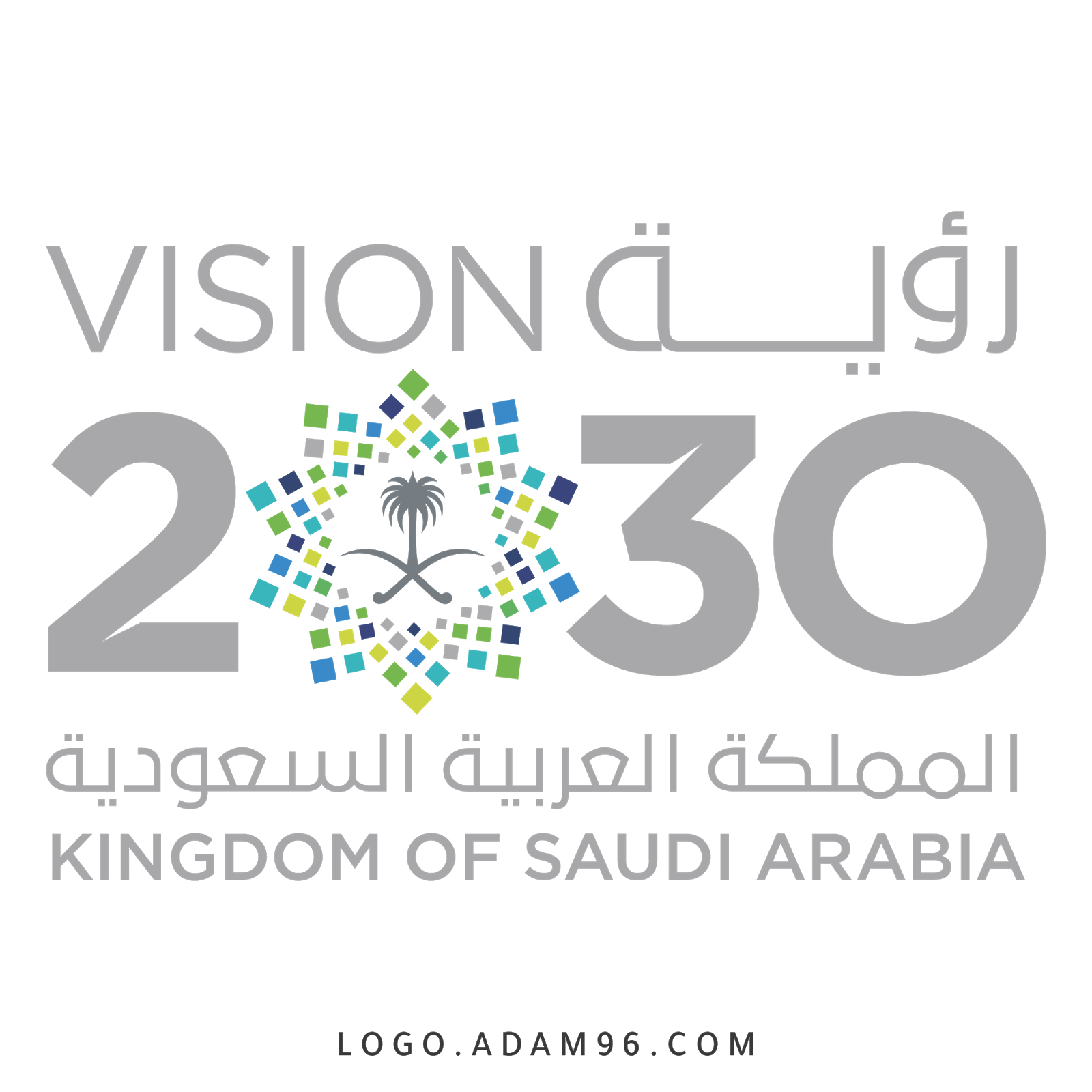 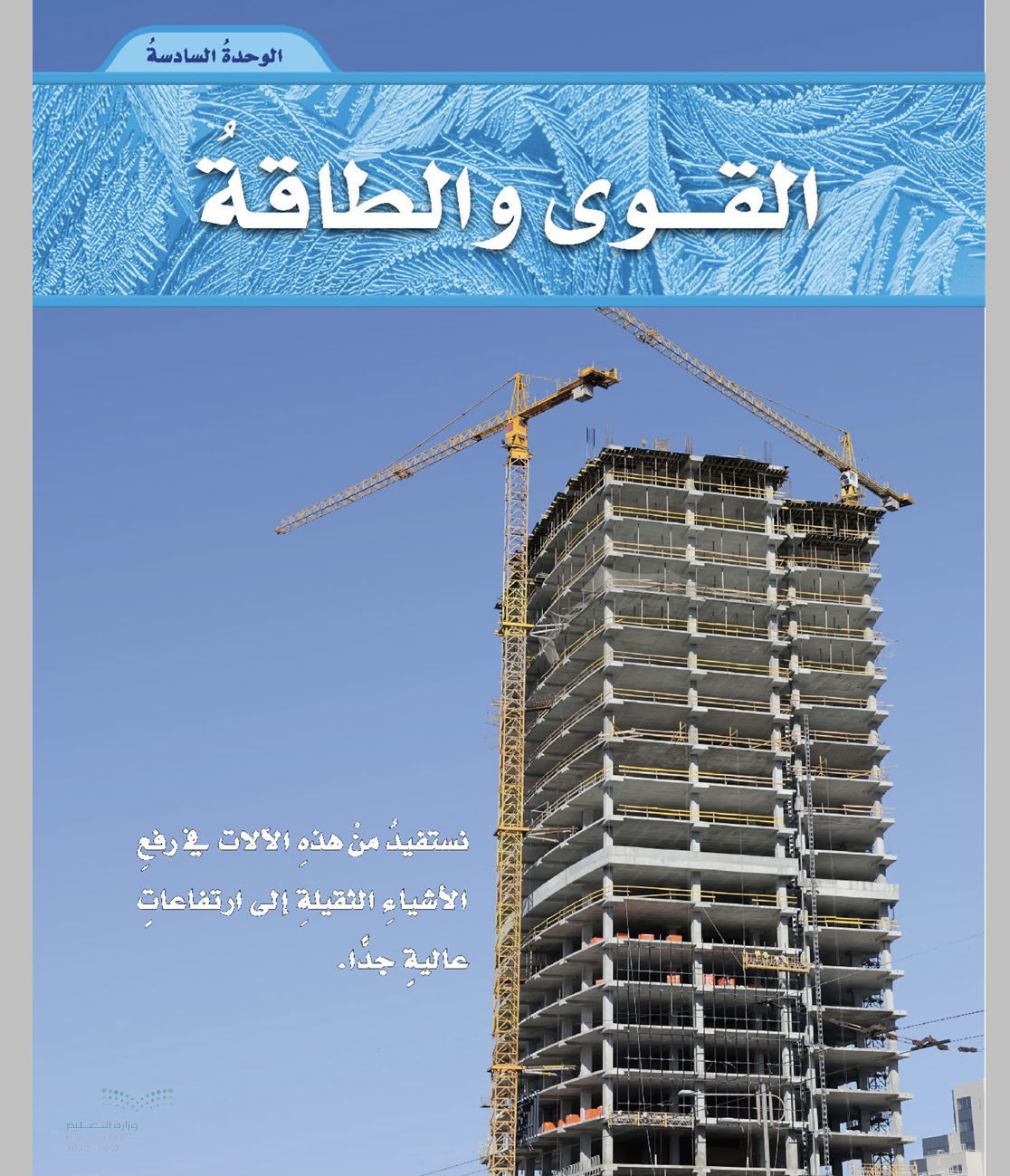 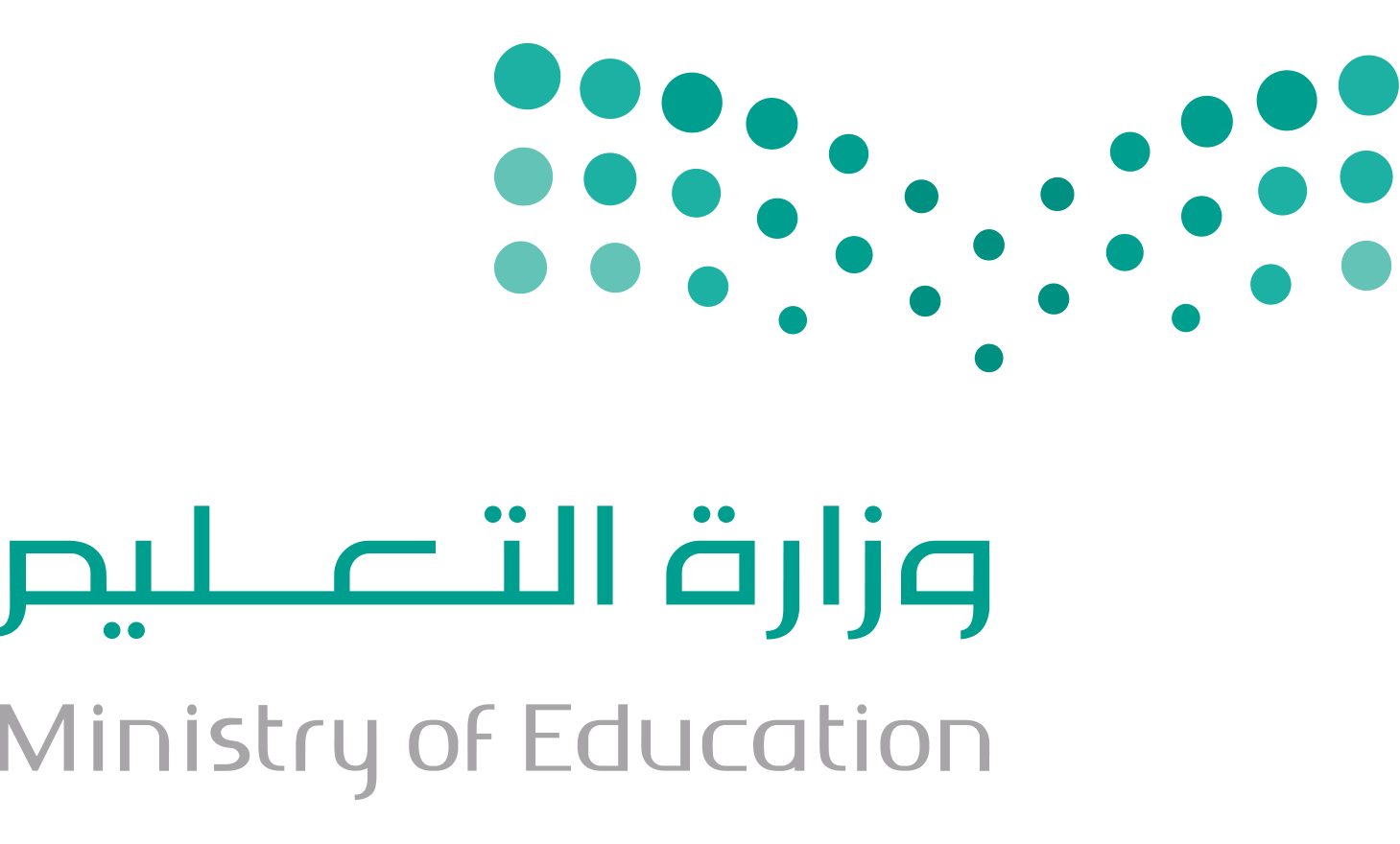 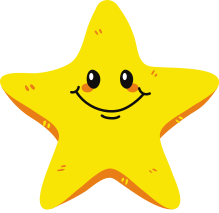 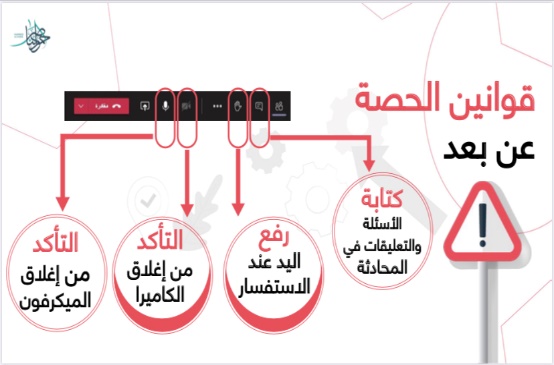 قراءة الصور
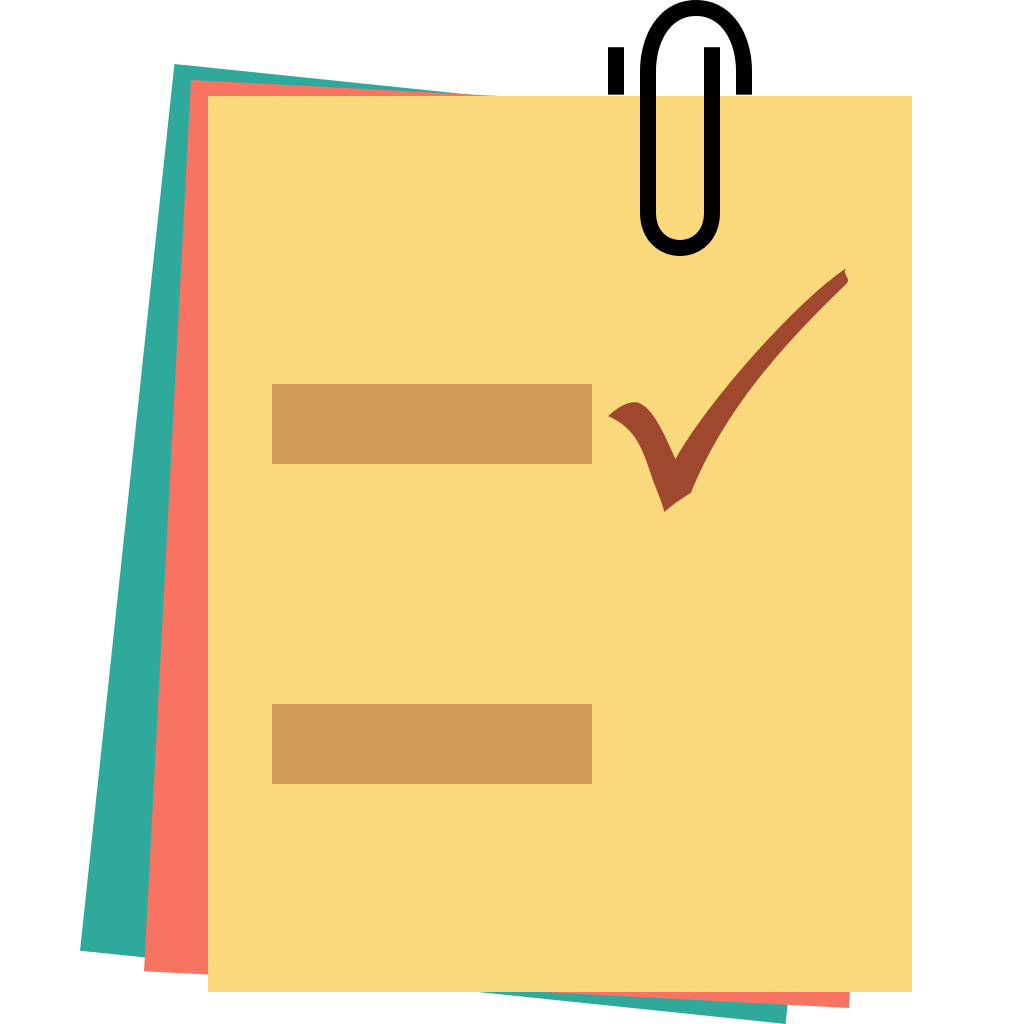 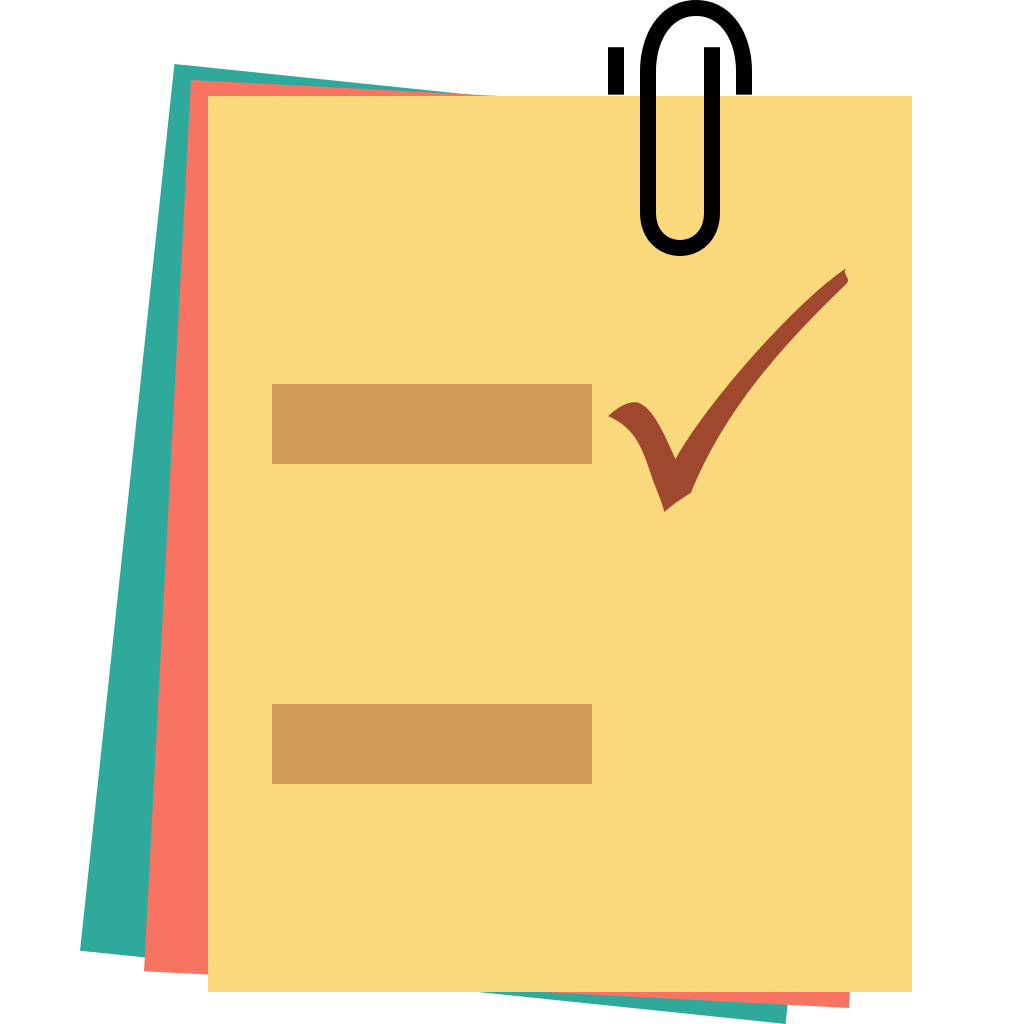 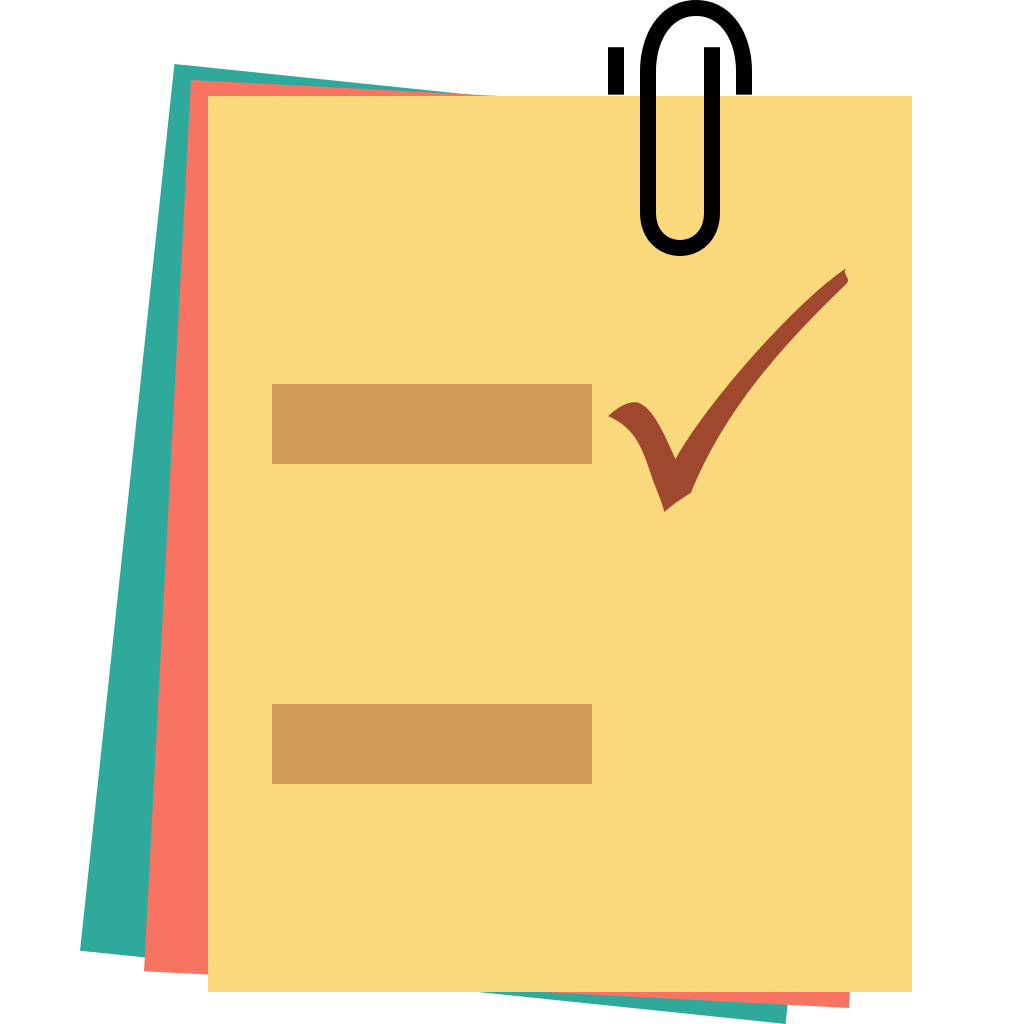 ننطلق
الحضور
جدول التعلم
الدعاء
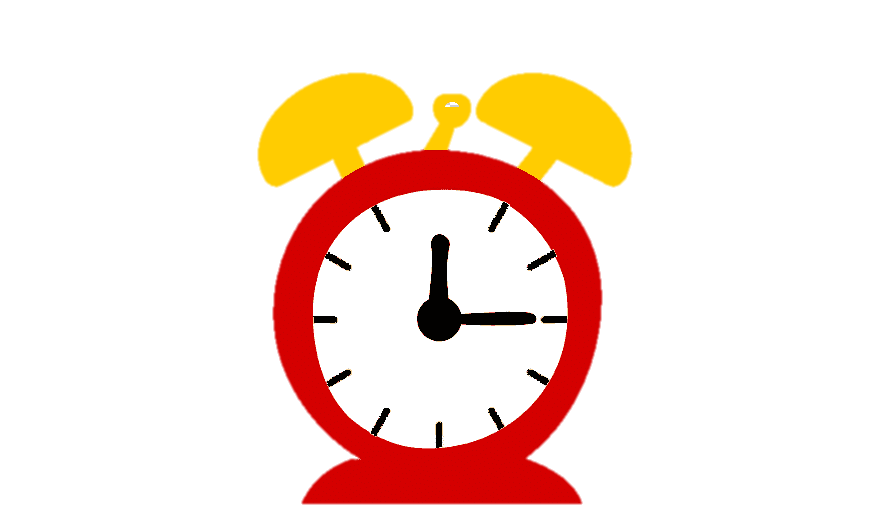 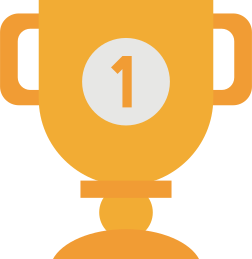 التفكير الناقد
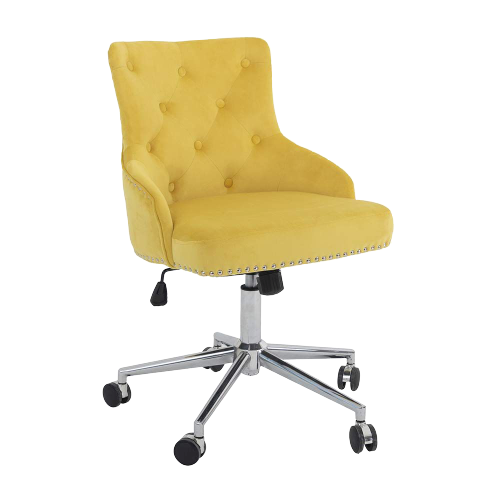 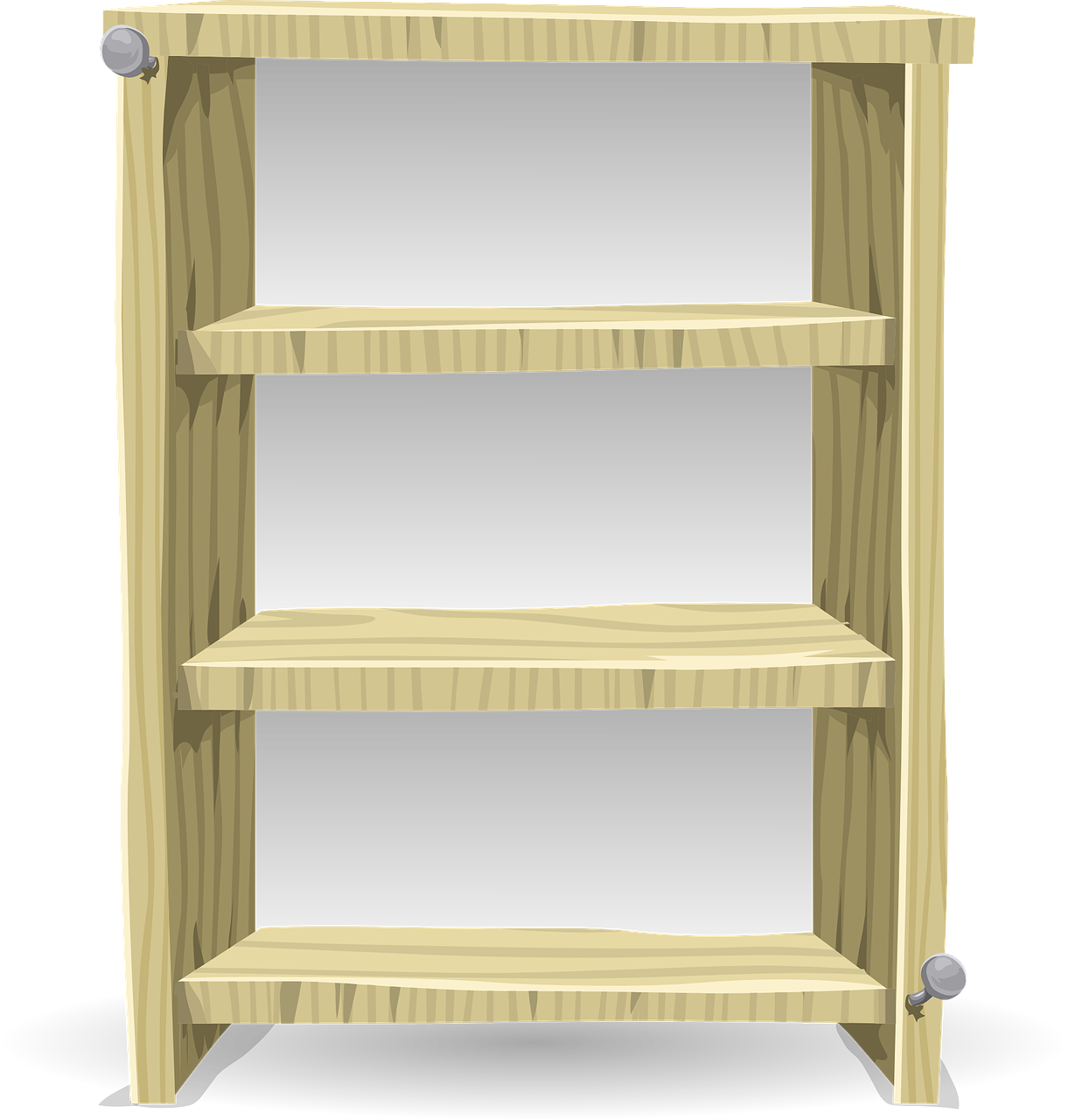 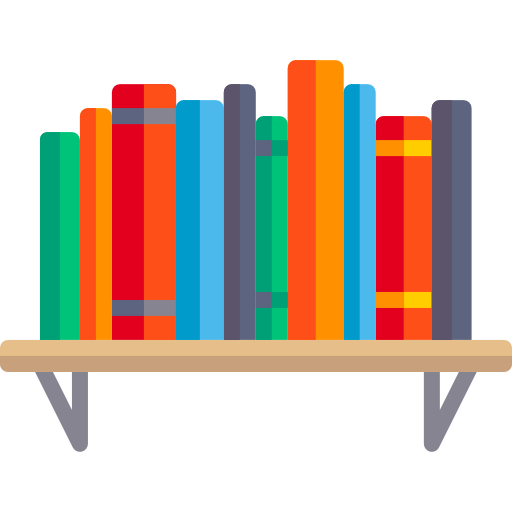 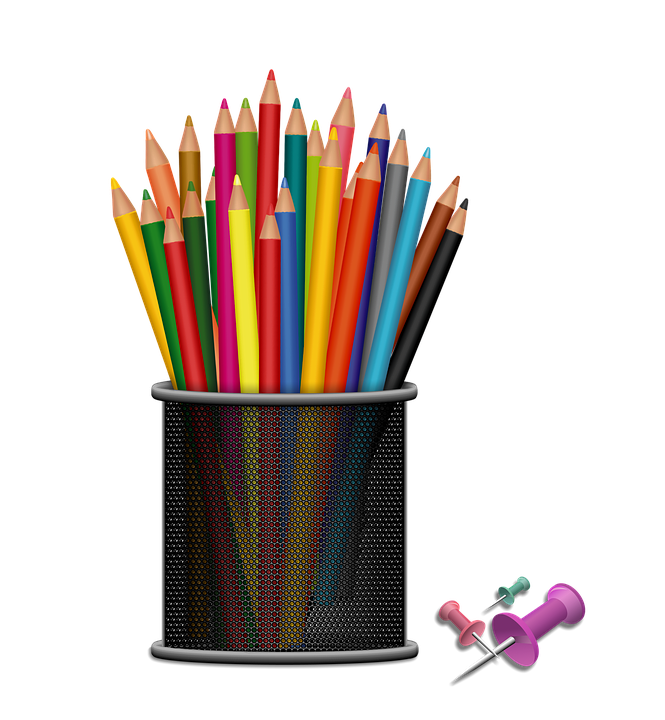 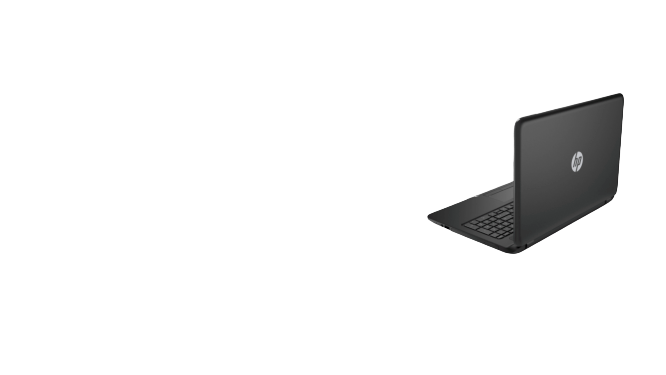 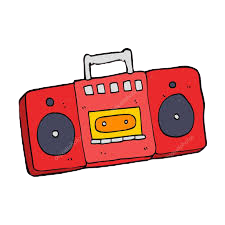 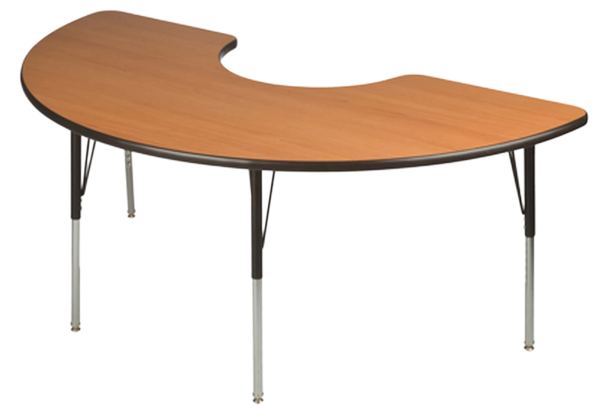 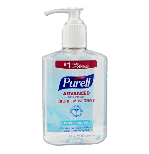 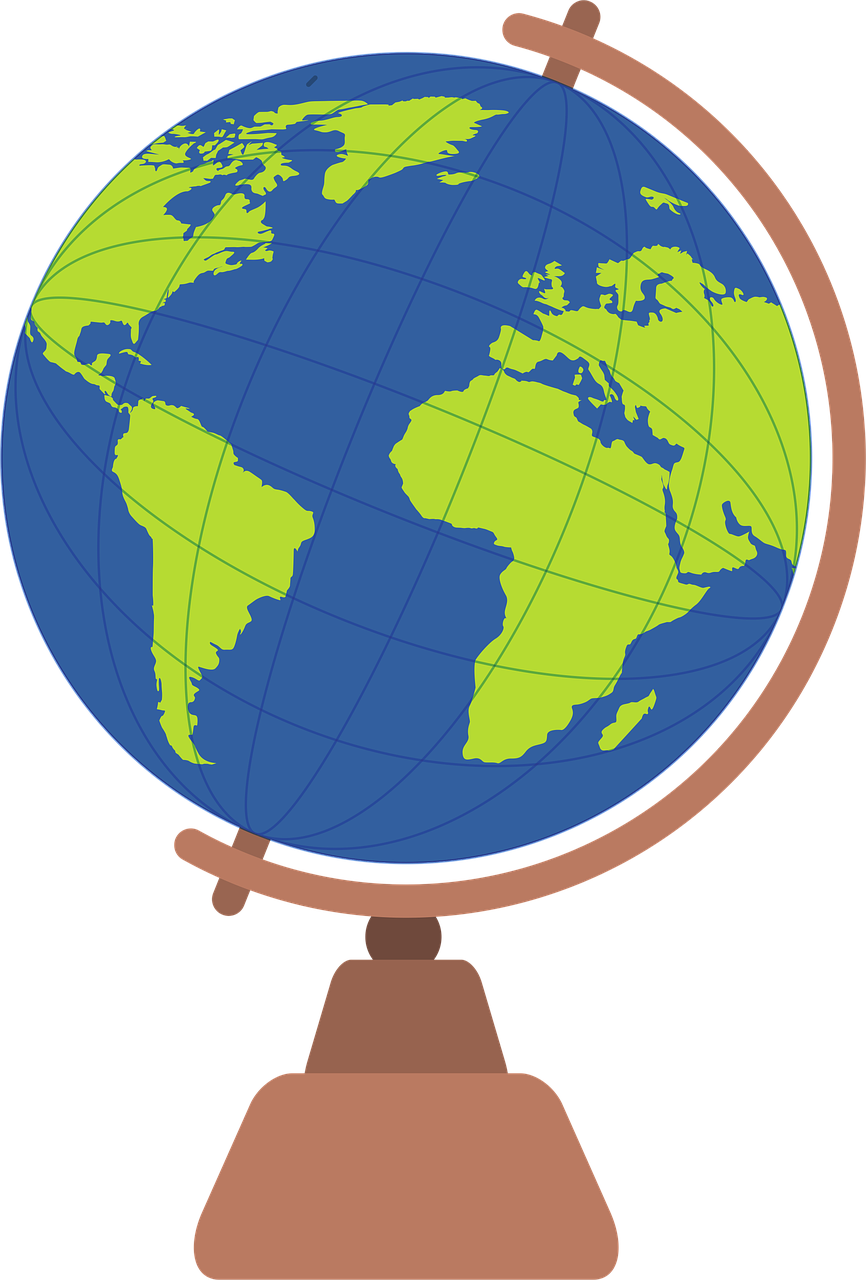 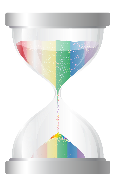 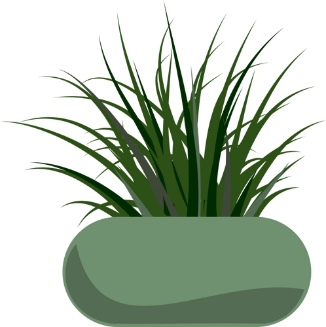 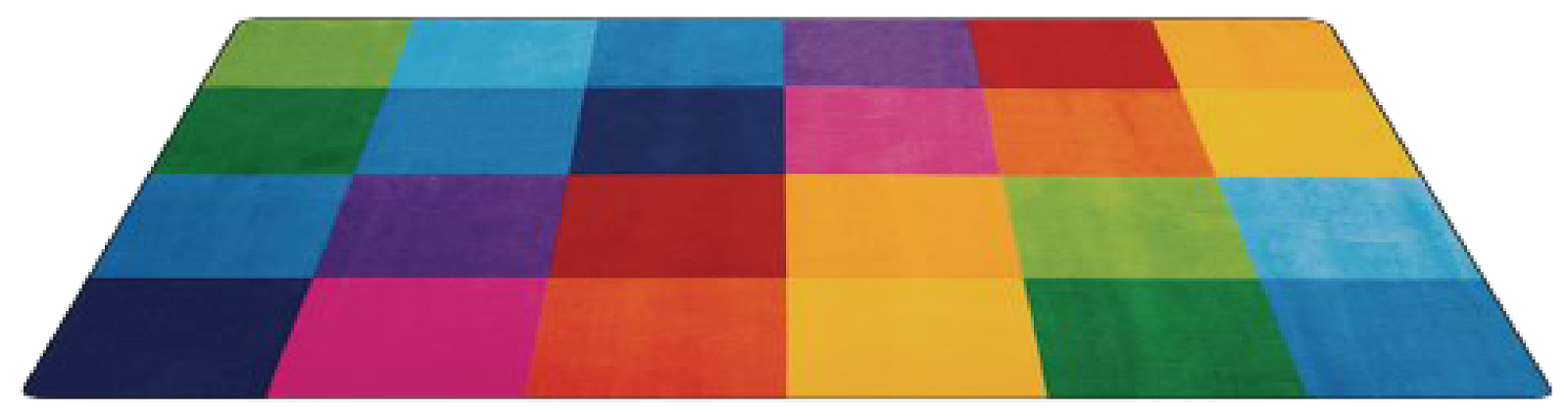 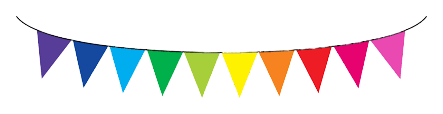 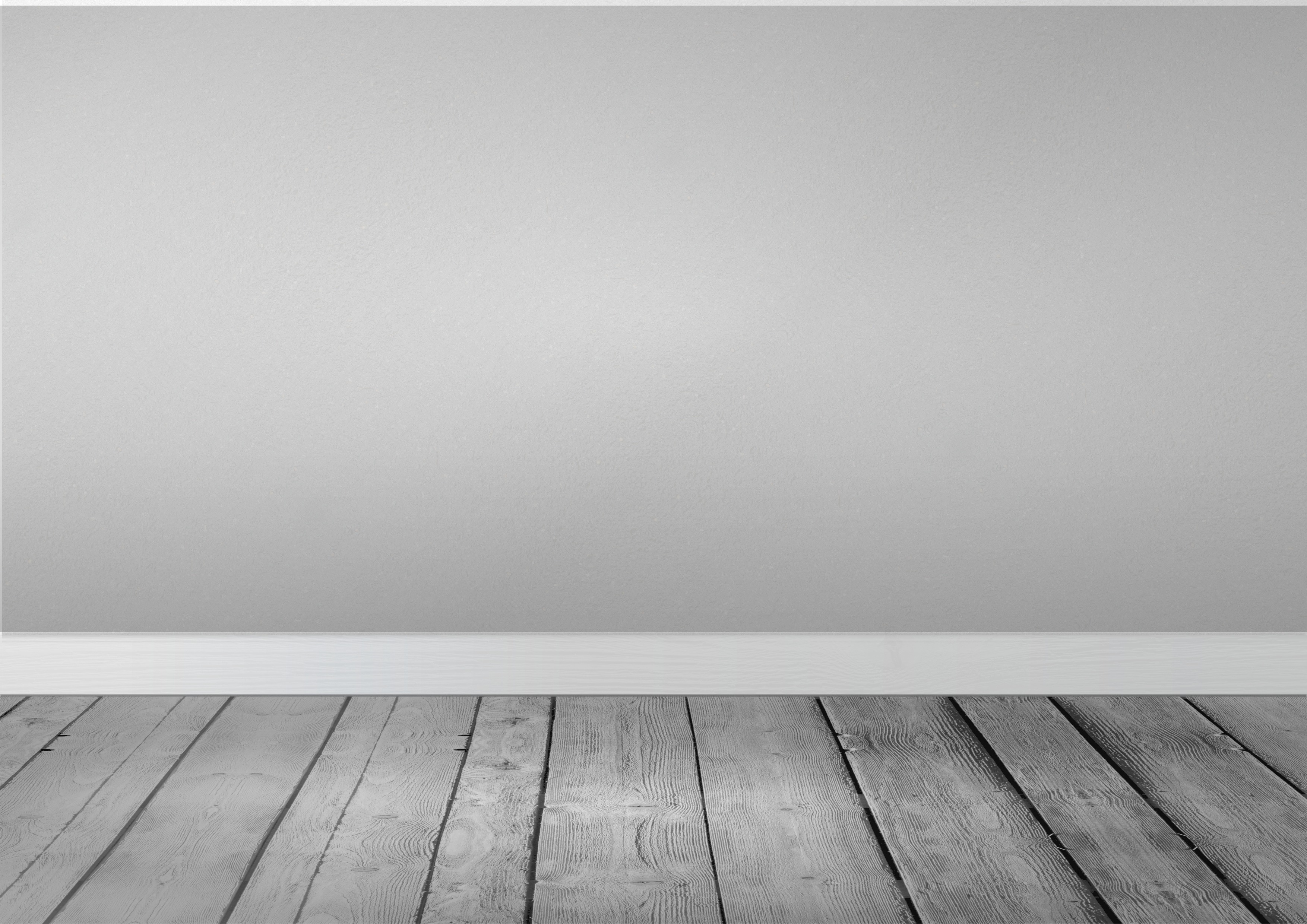 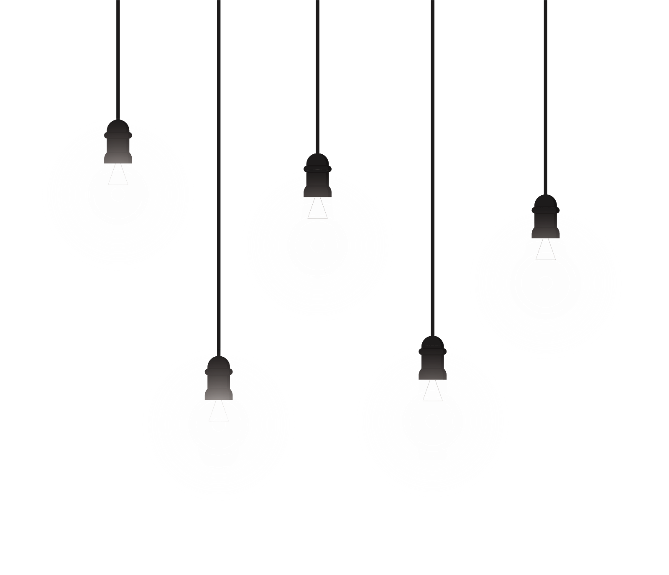 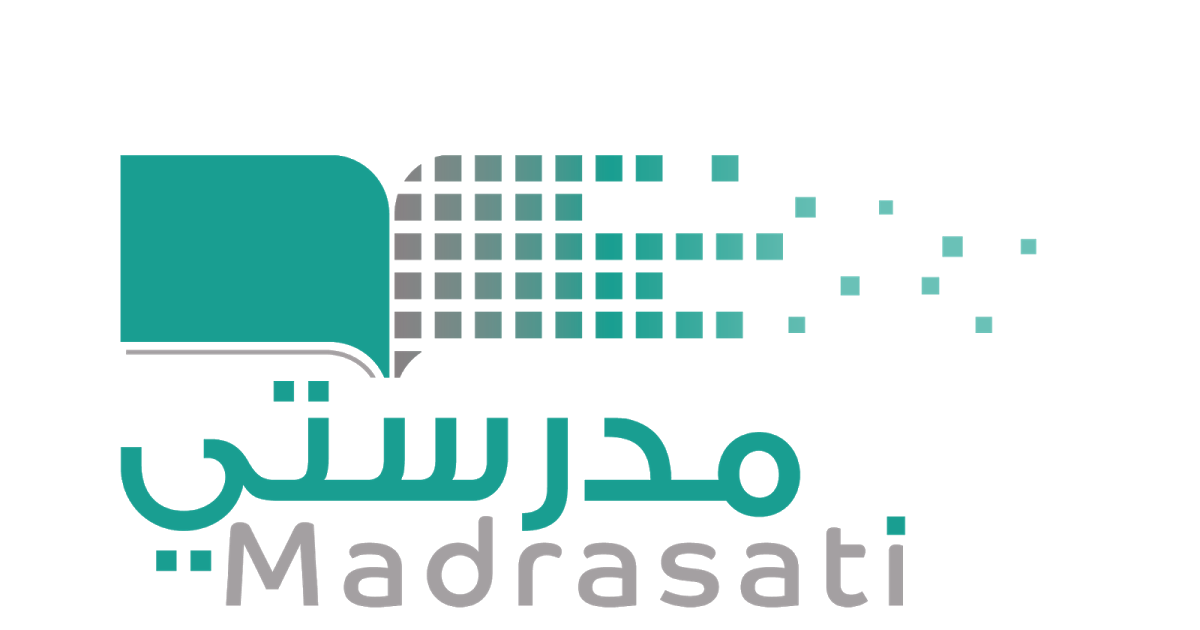 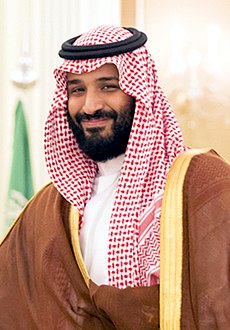 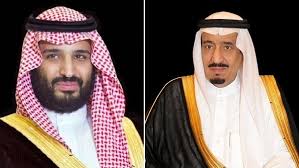 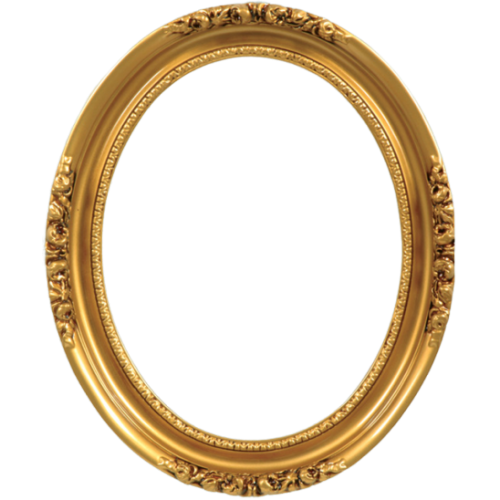 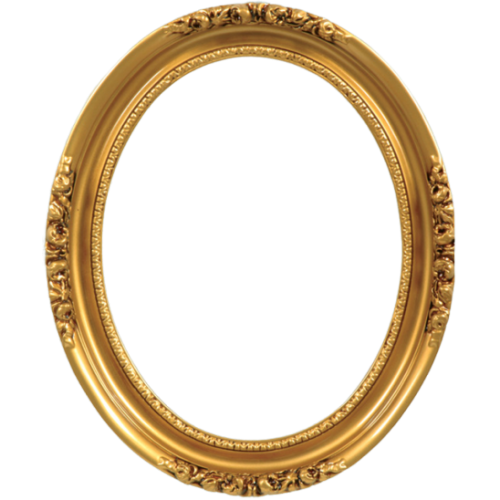 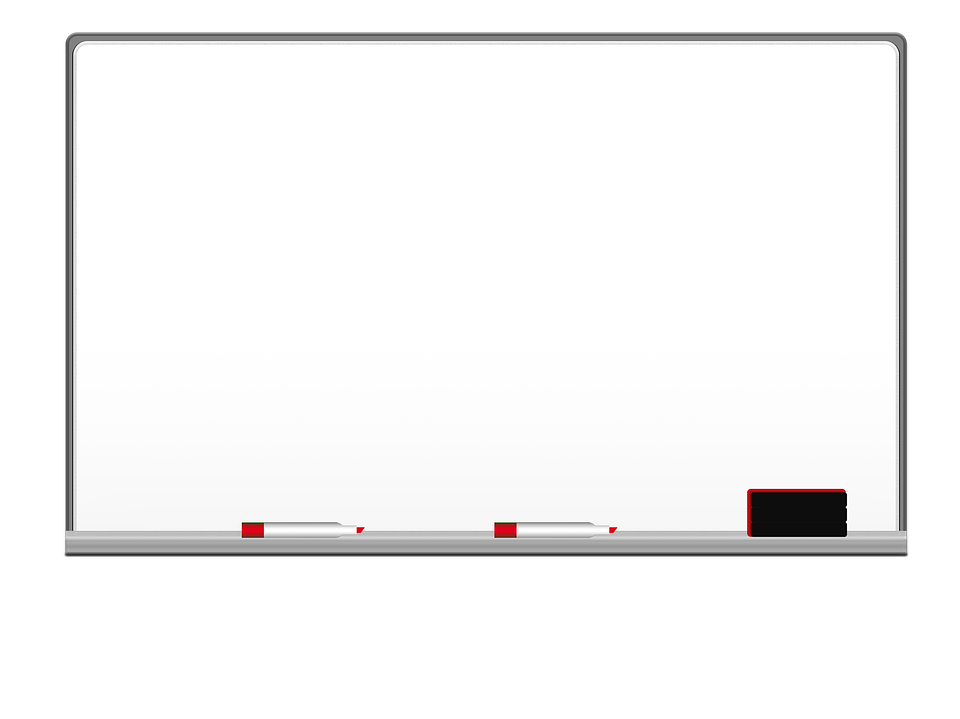 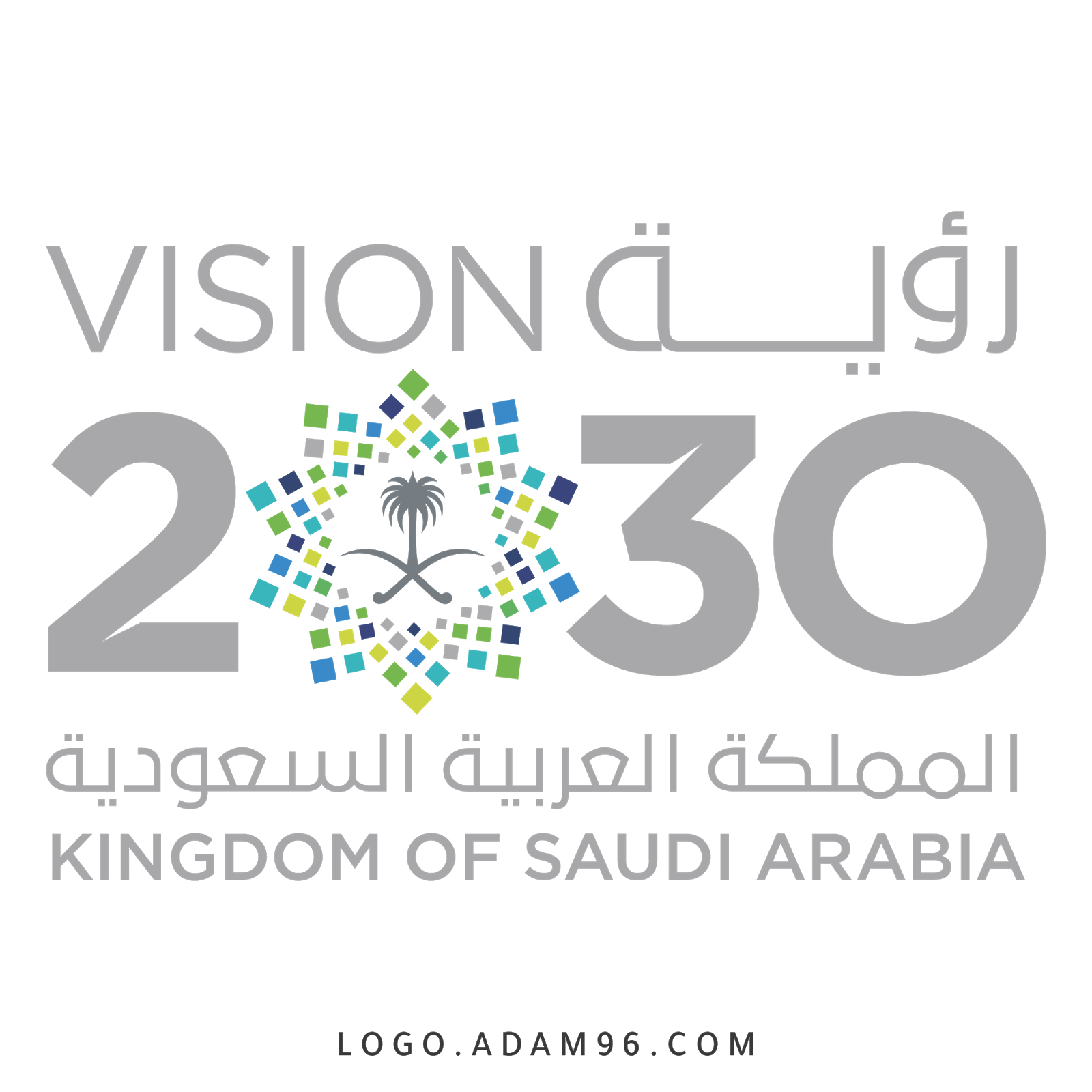 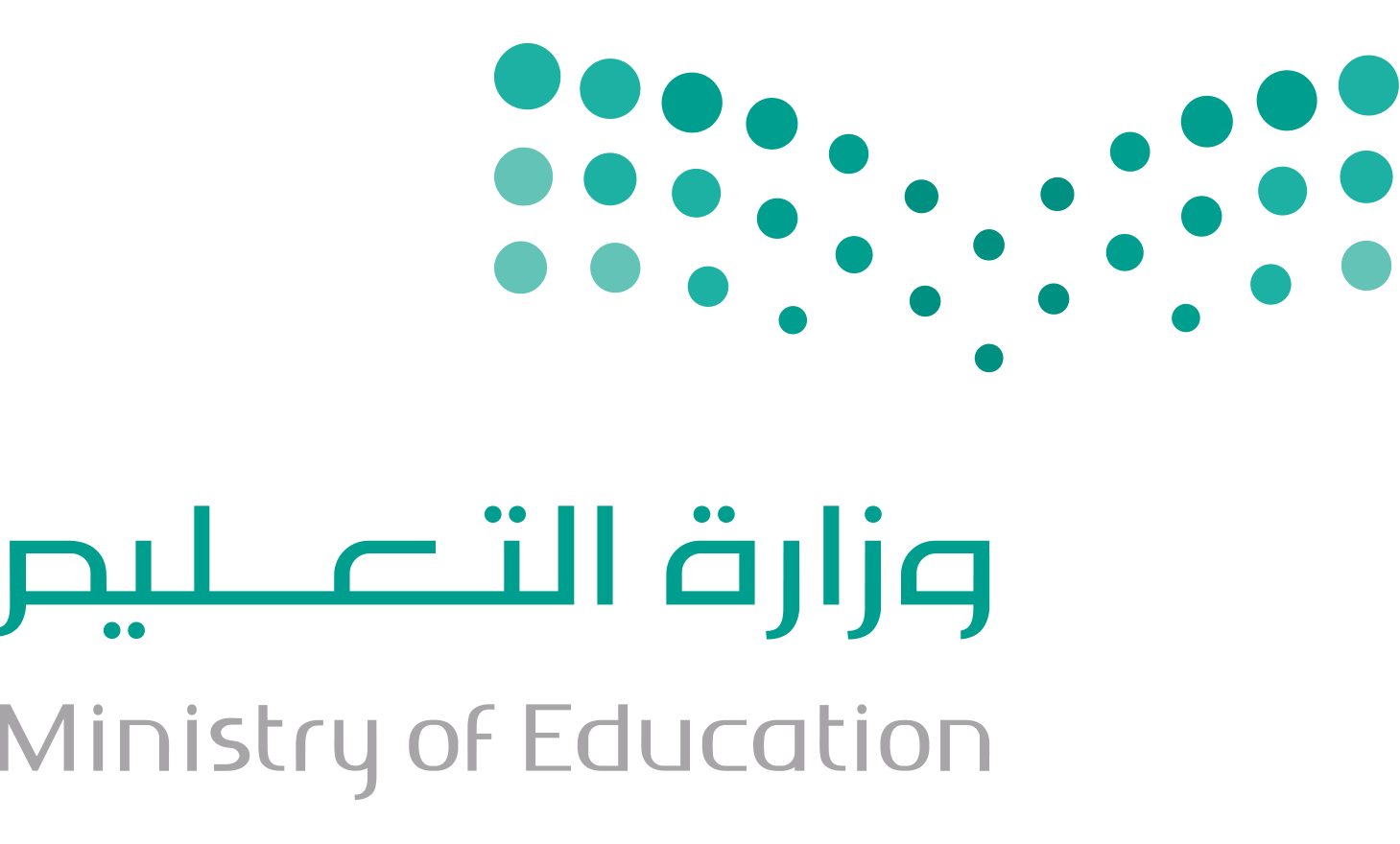 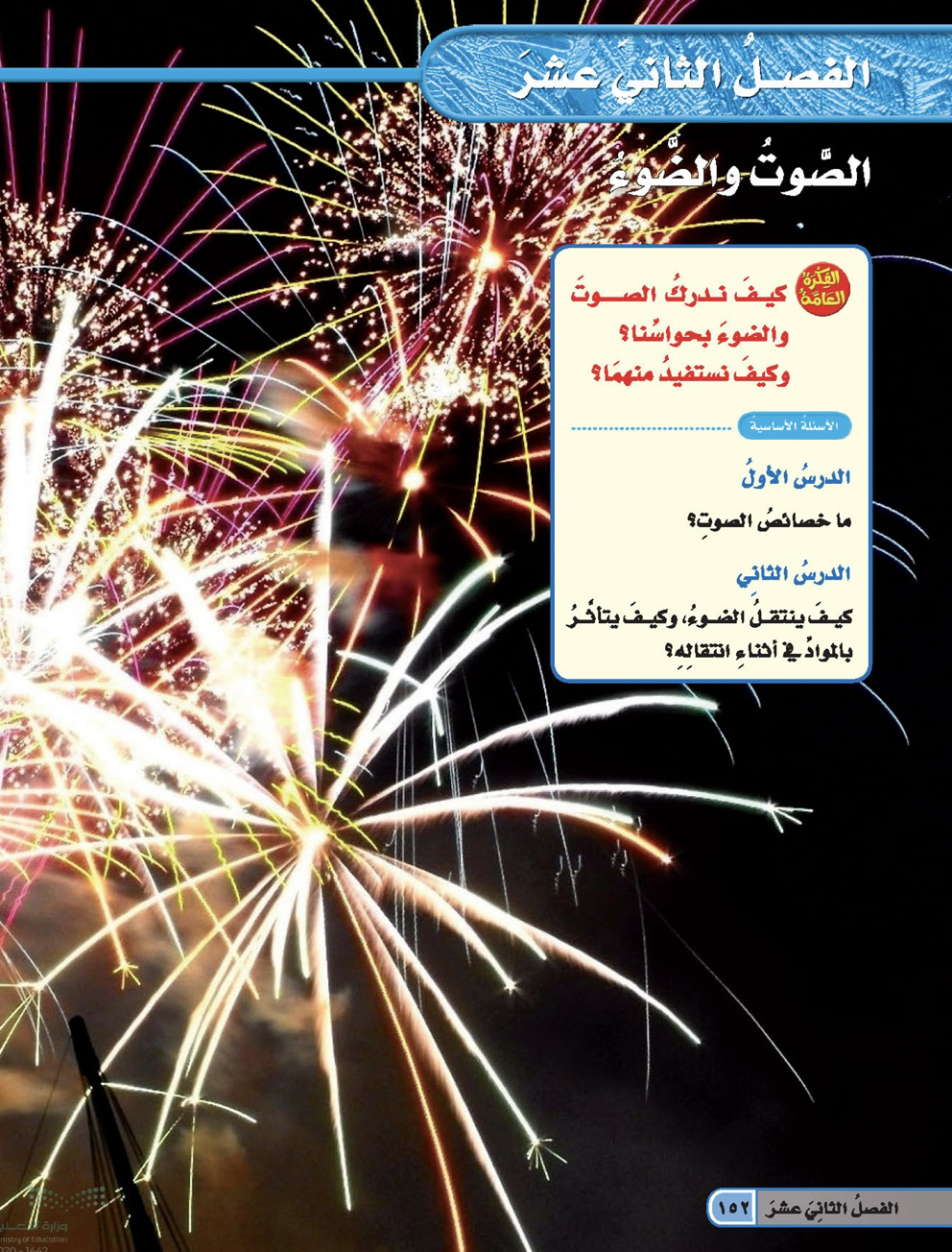 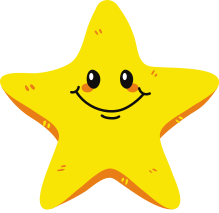 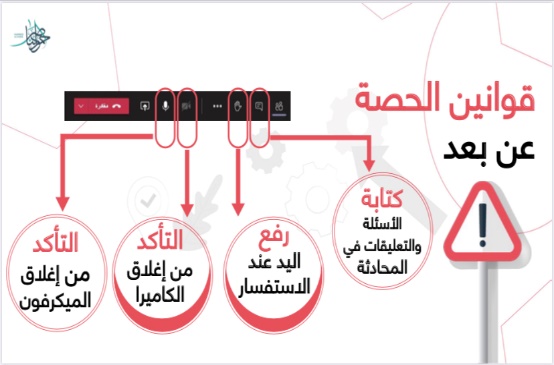 قراءة الصور
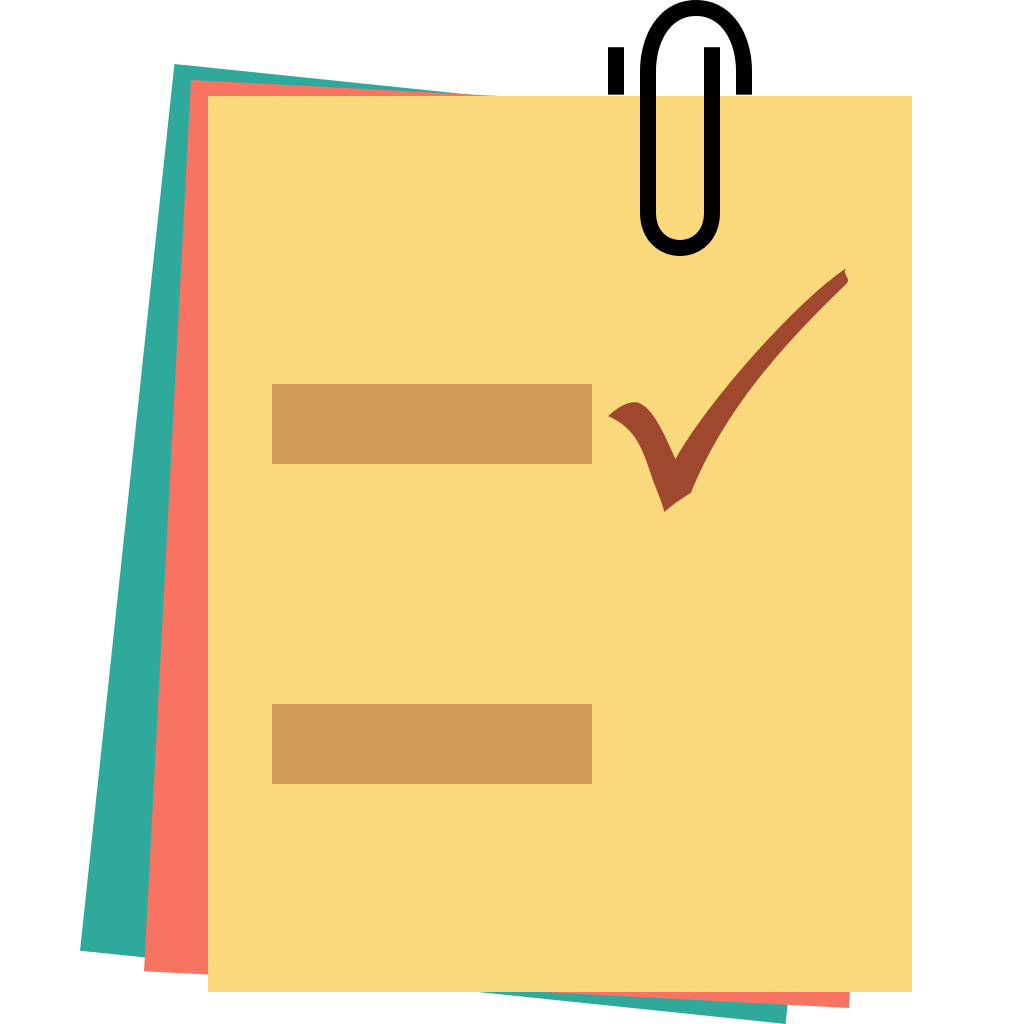 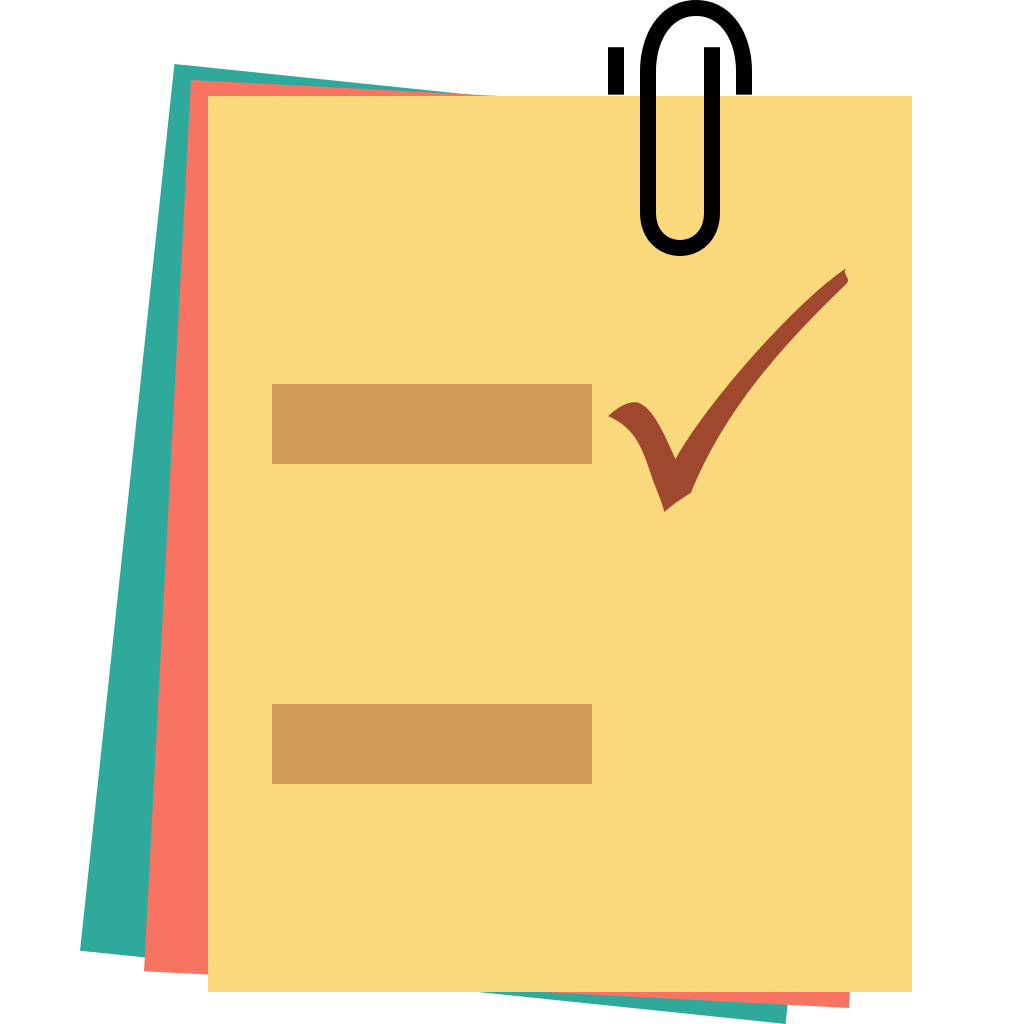 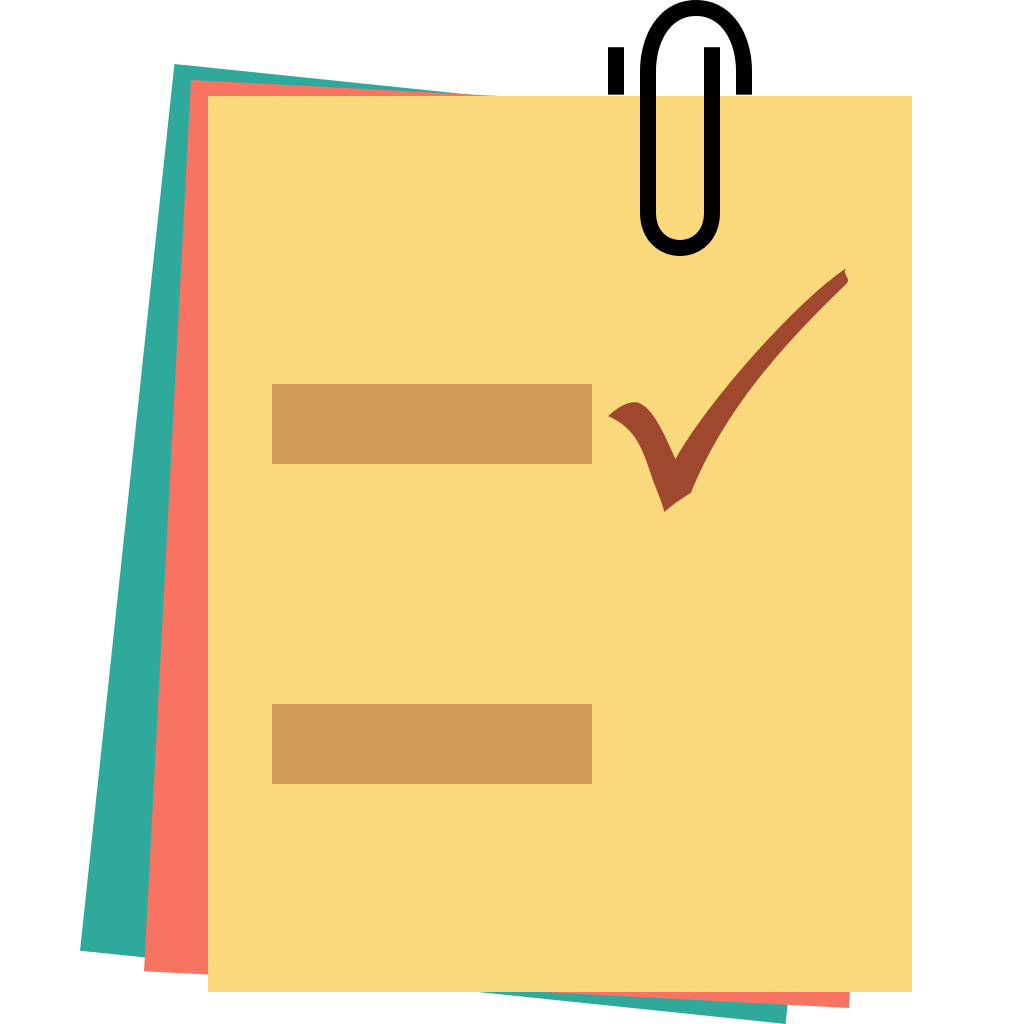 ننطلق
الحضور
جدول التعلم
الدعاء
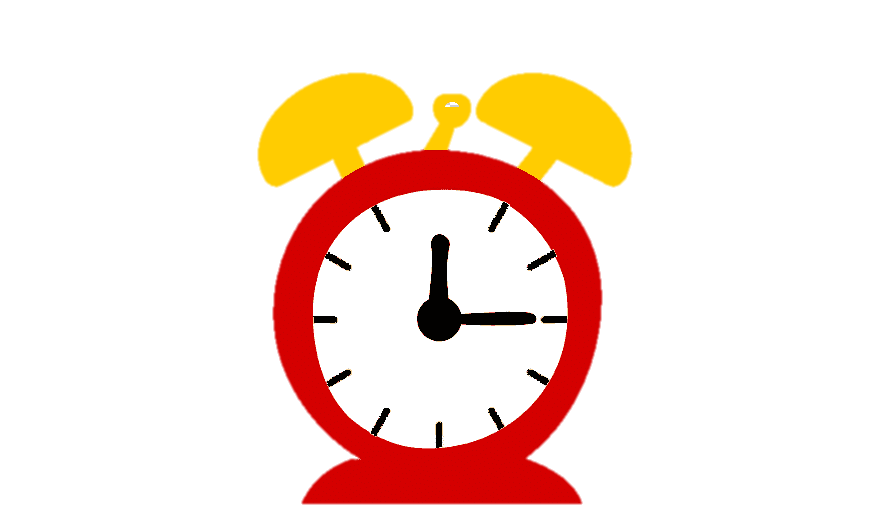 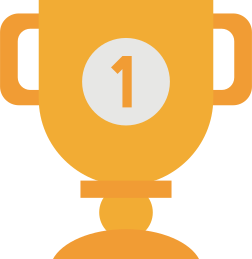 التفكير الناقد
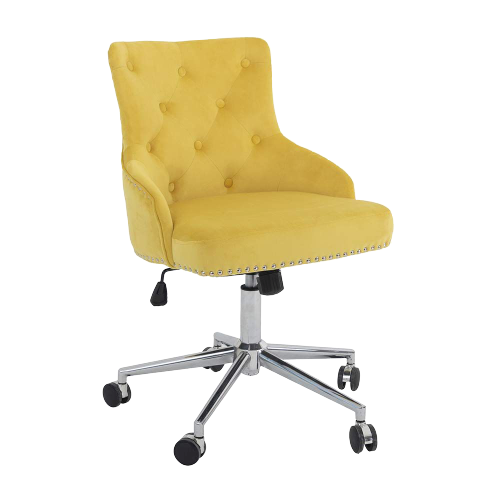 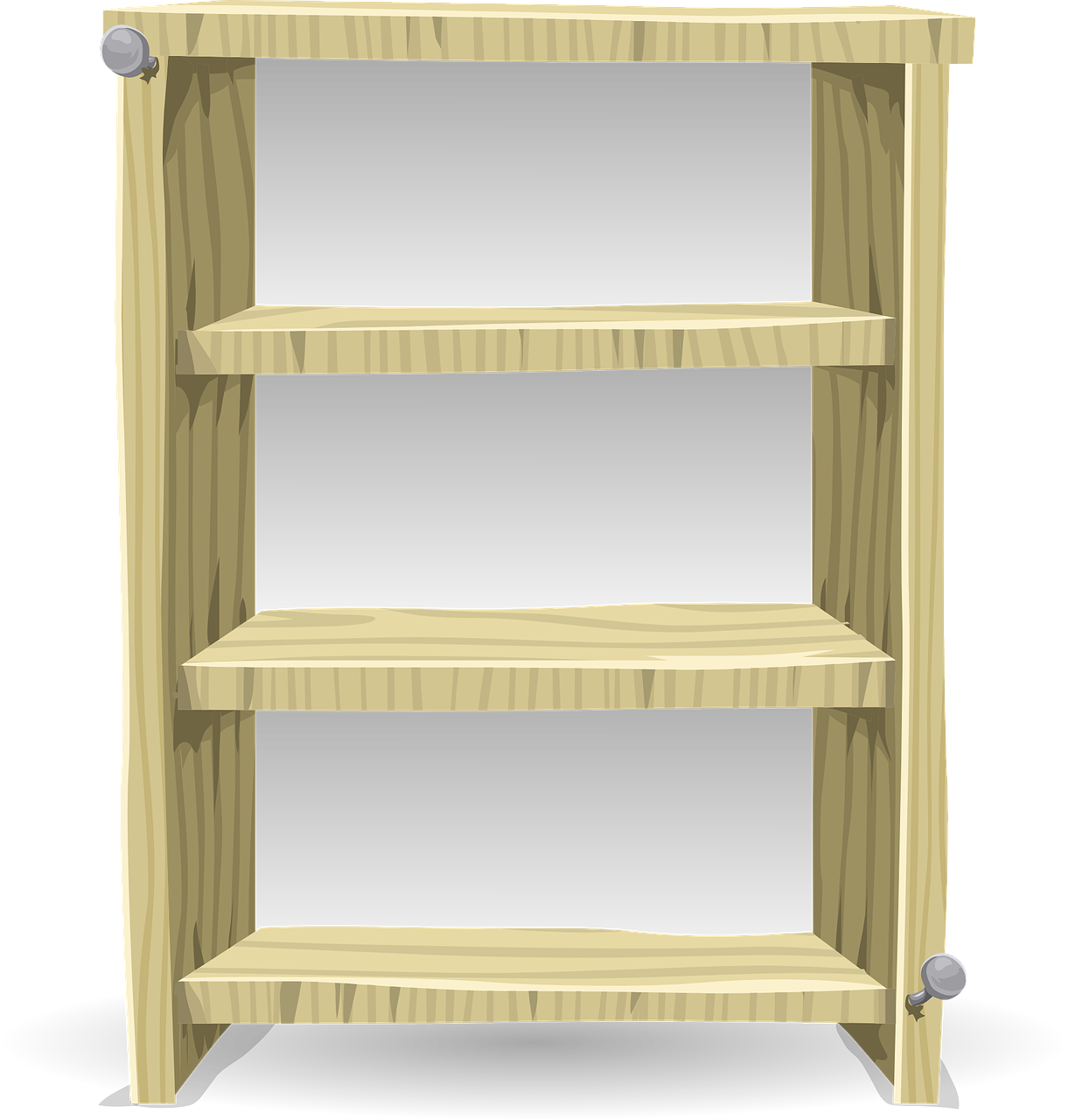 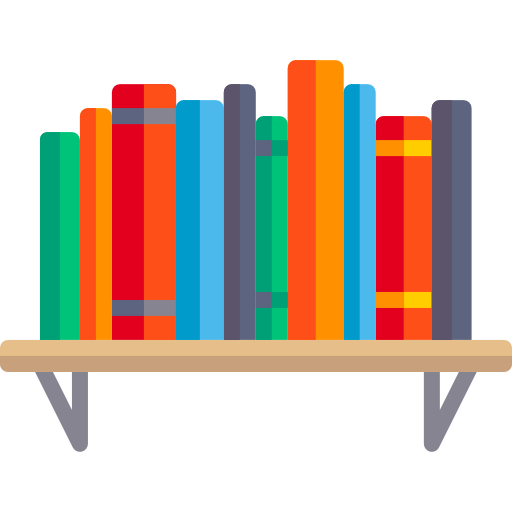 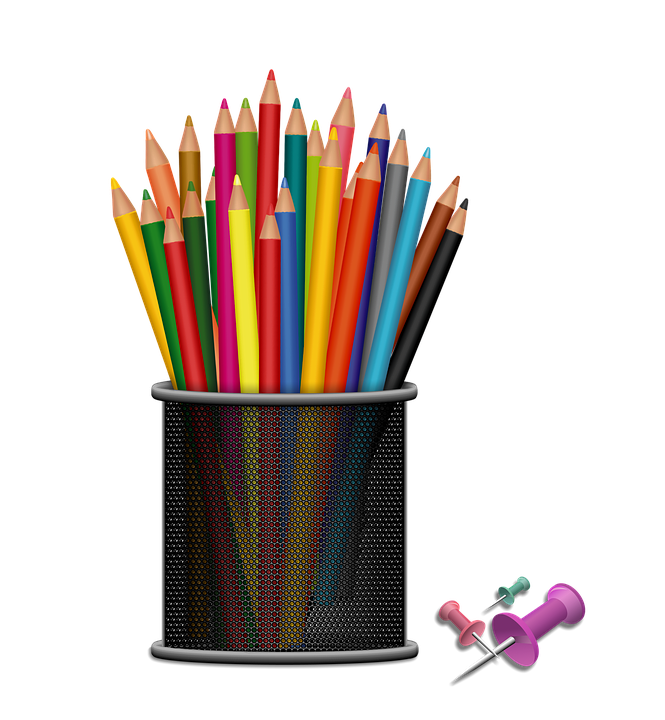 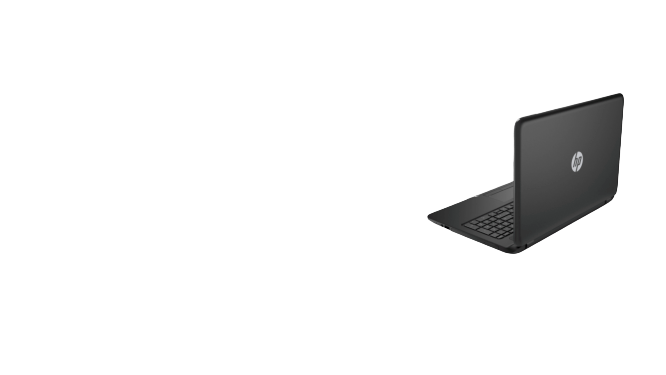 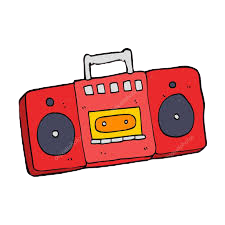 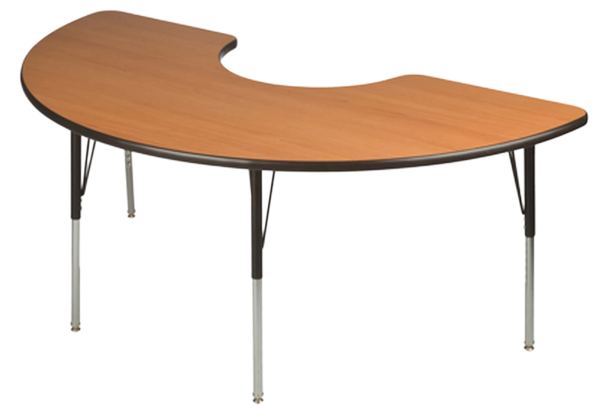 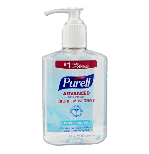 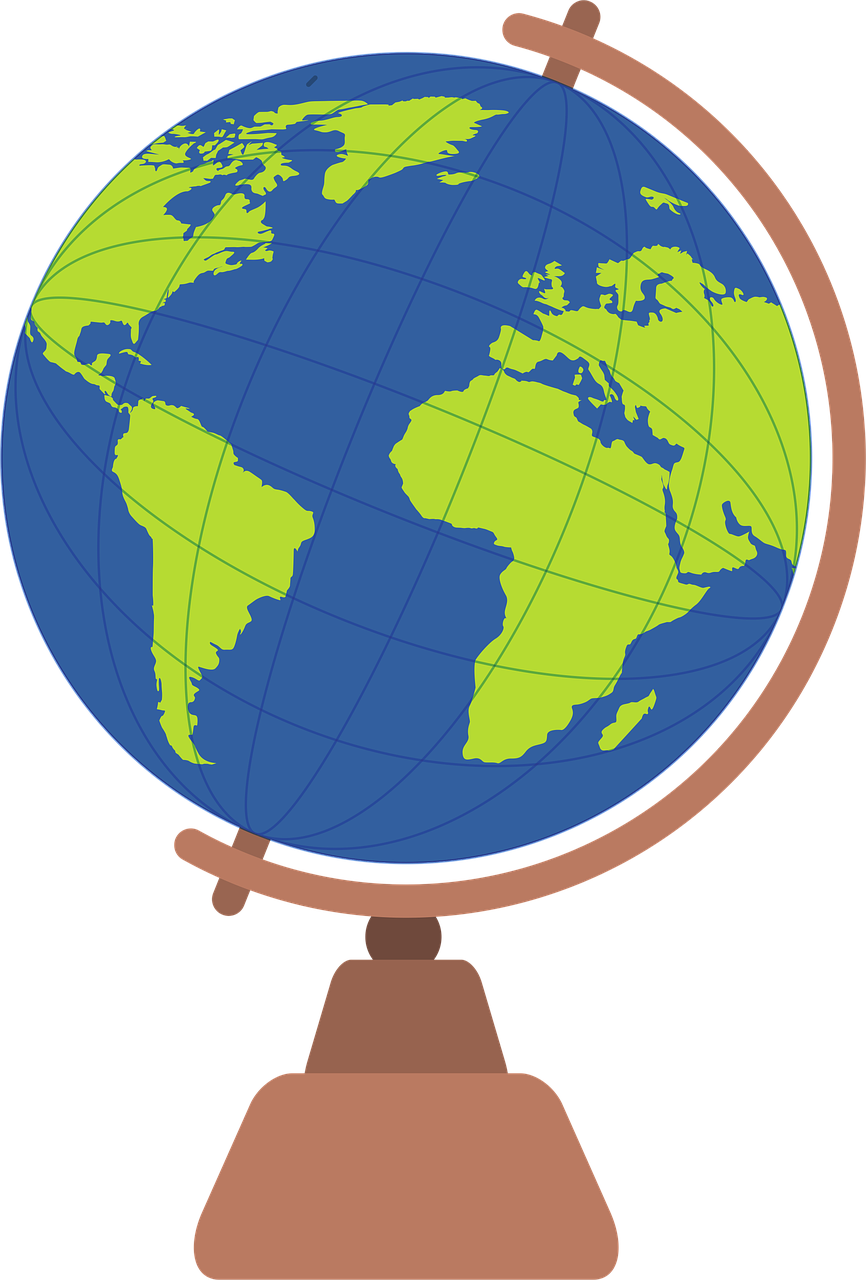 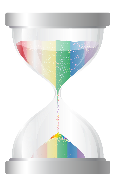 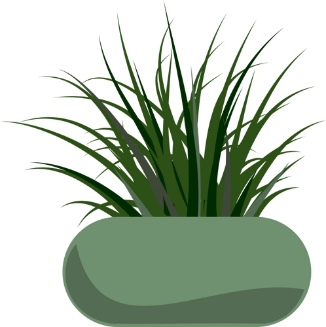 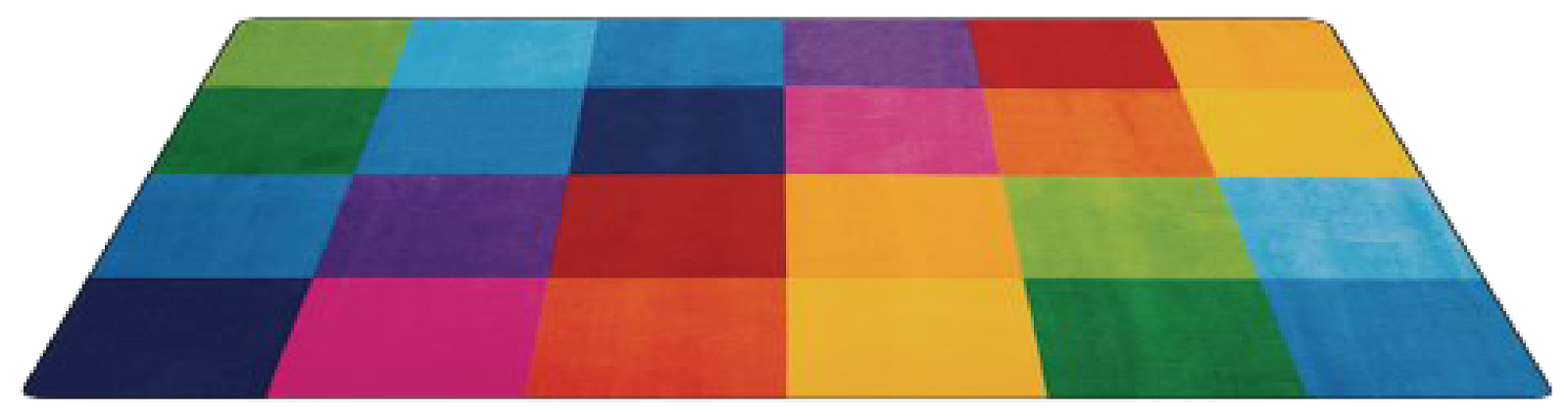 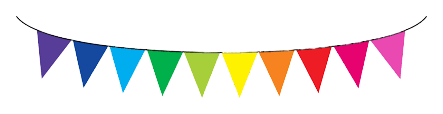 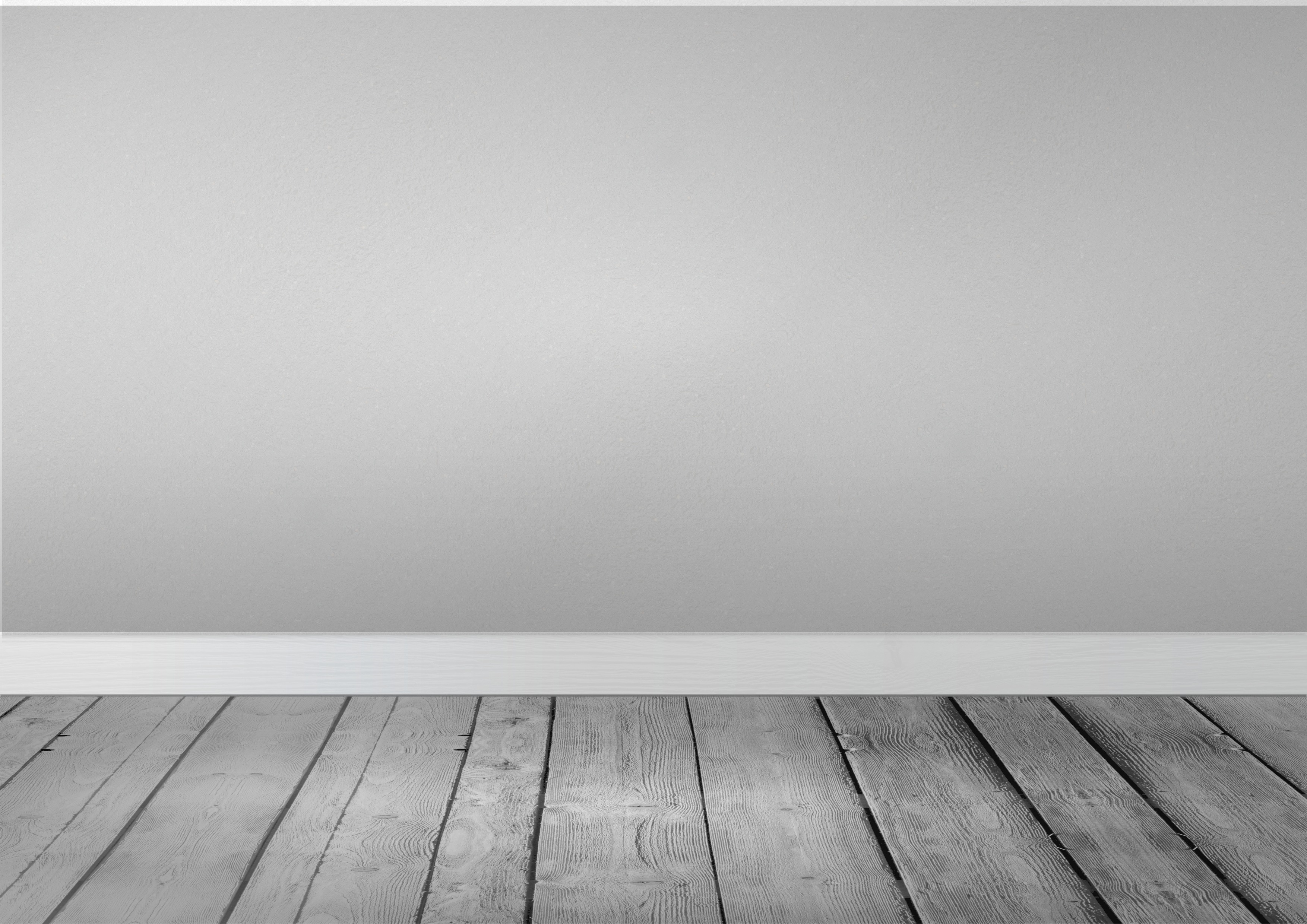 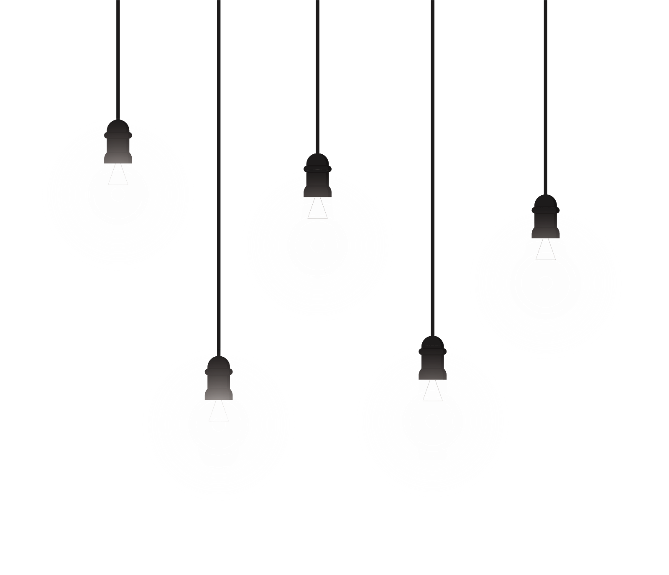 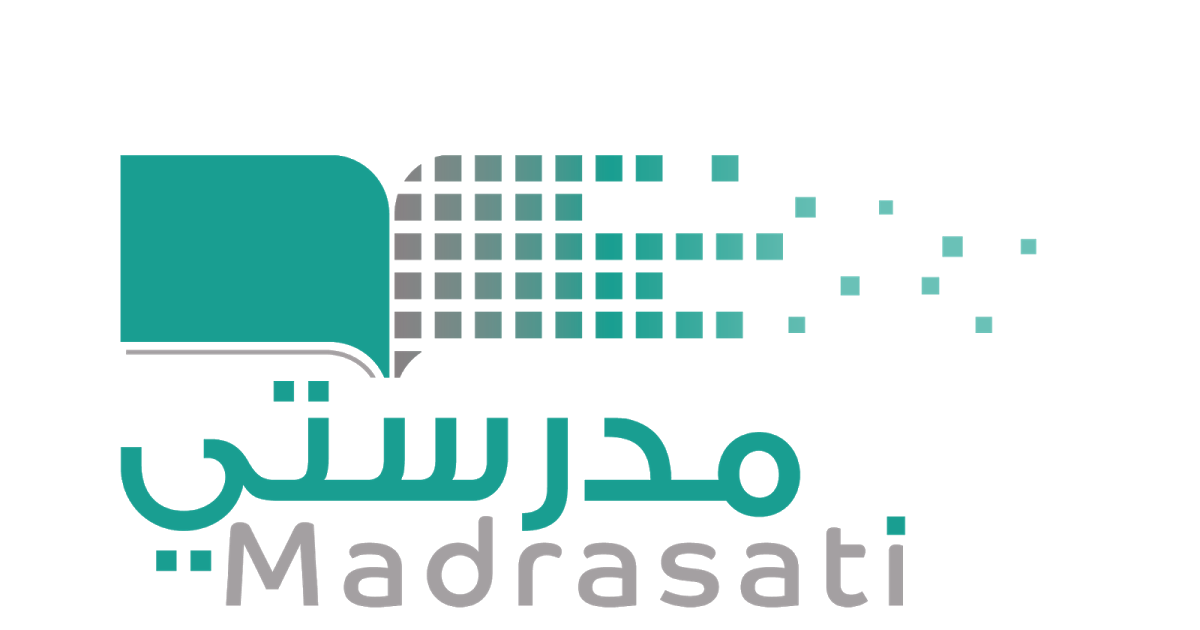 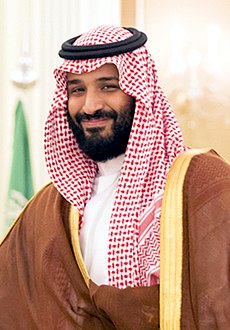 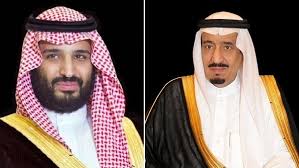 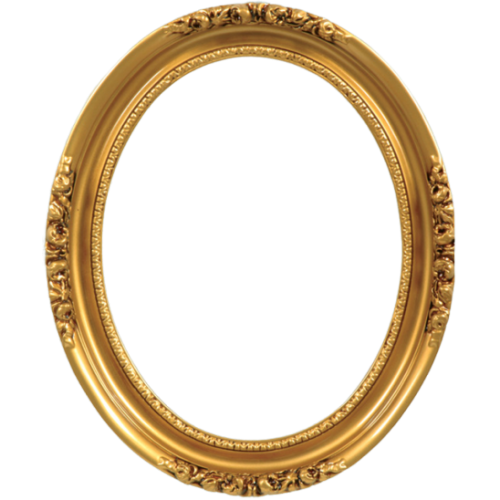 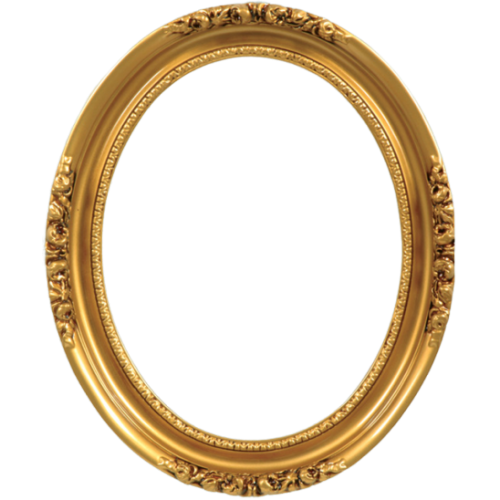 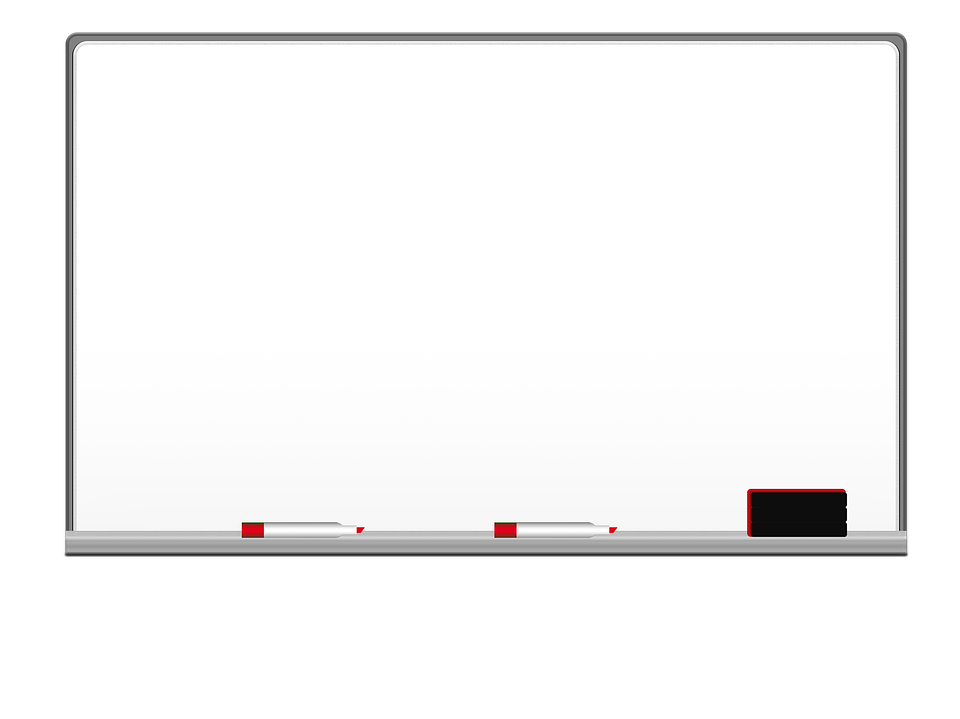 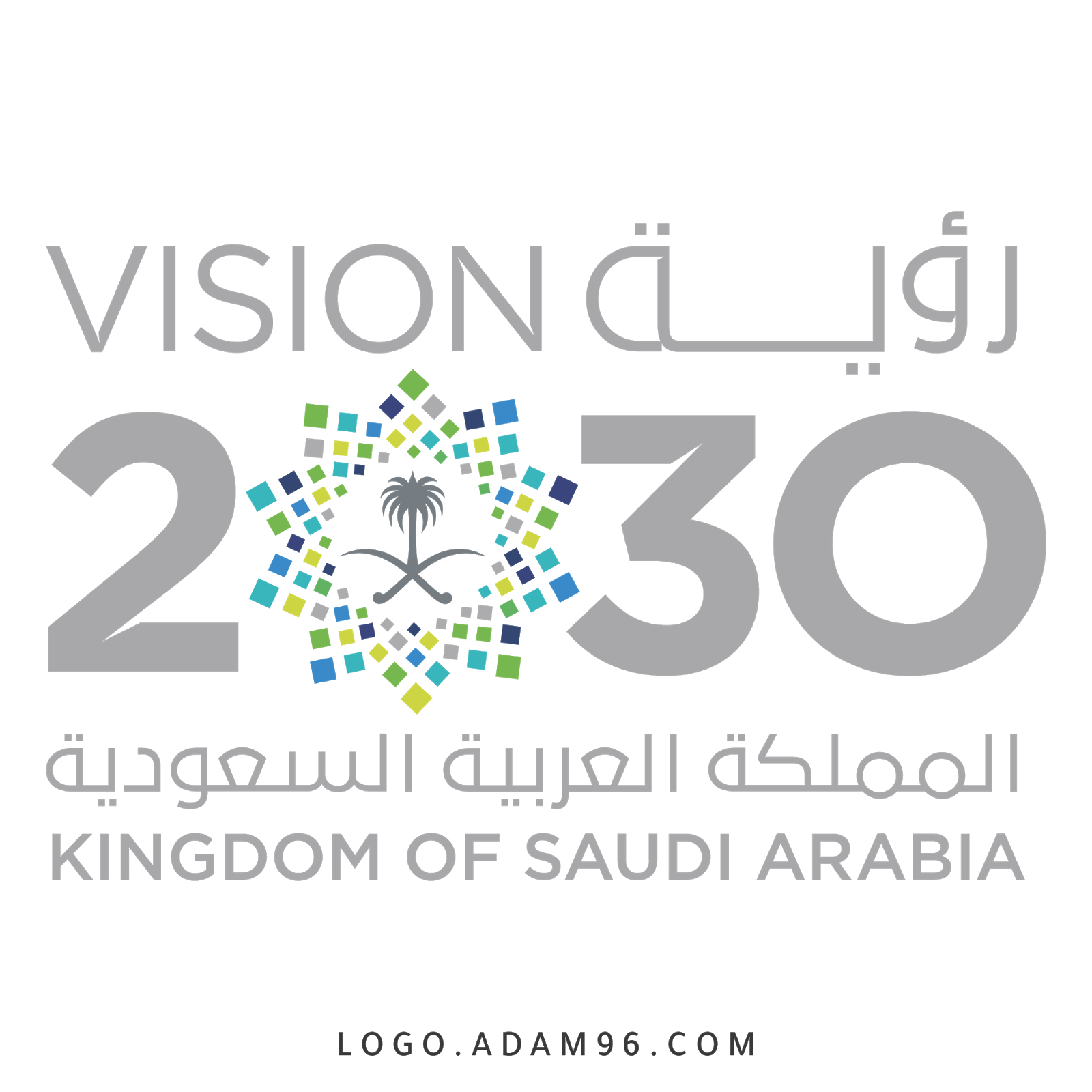 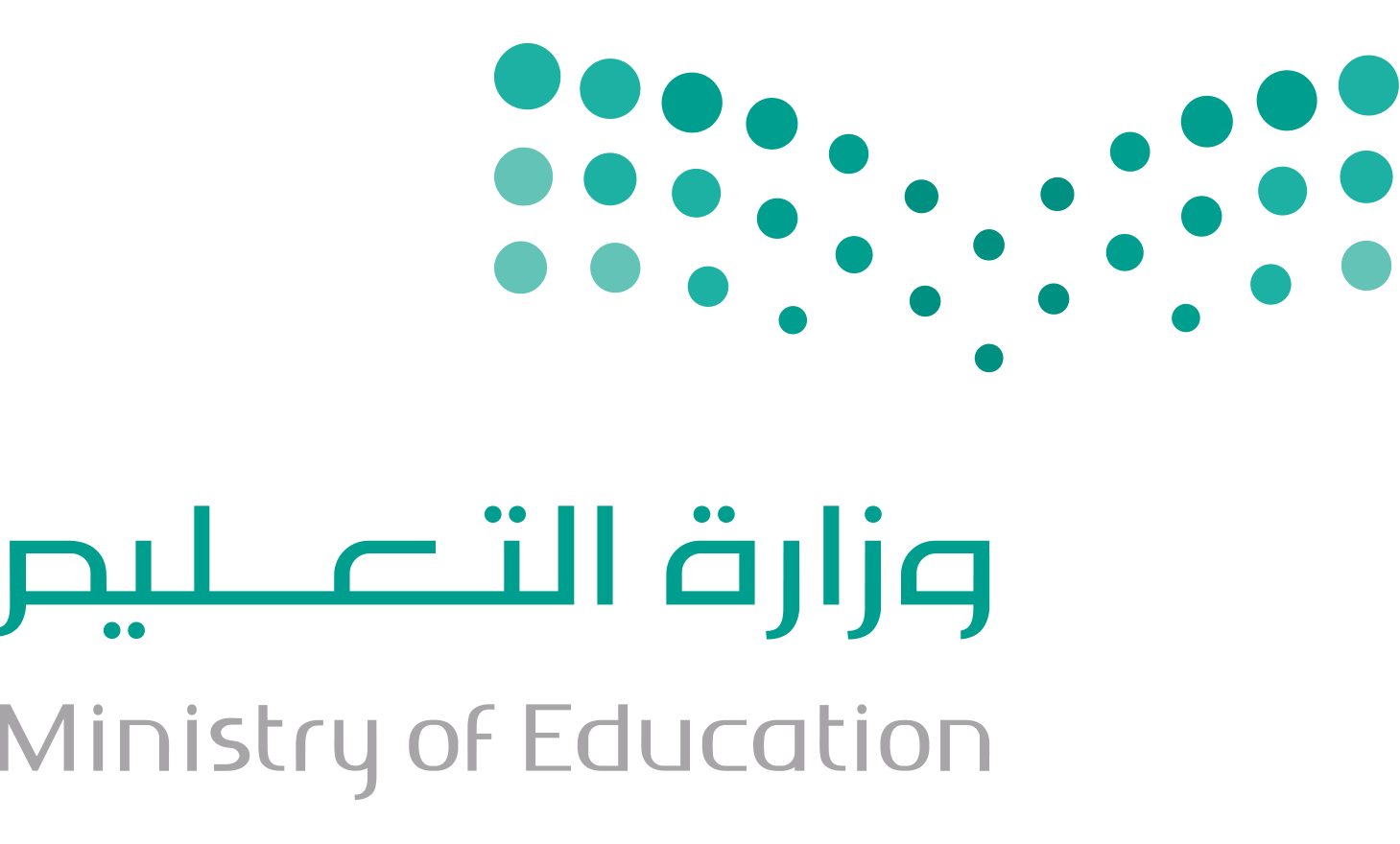 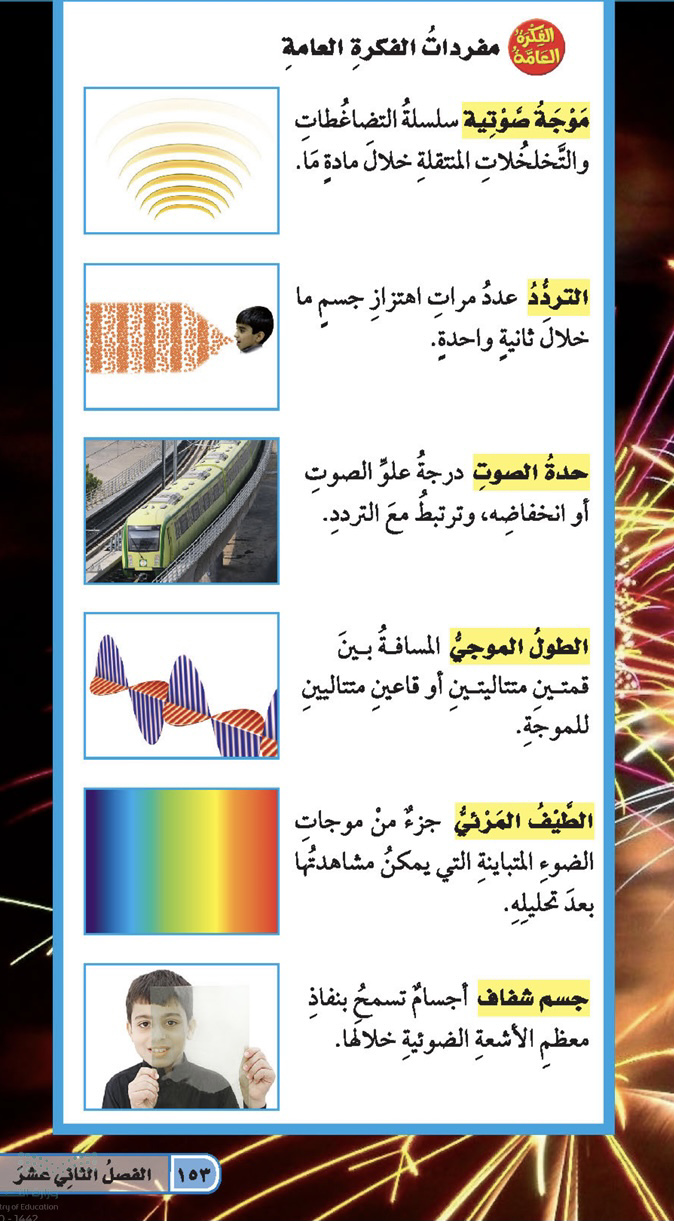 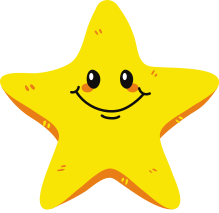 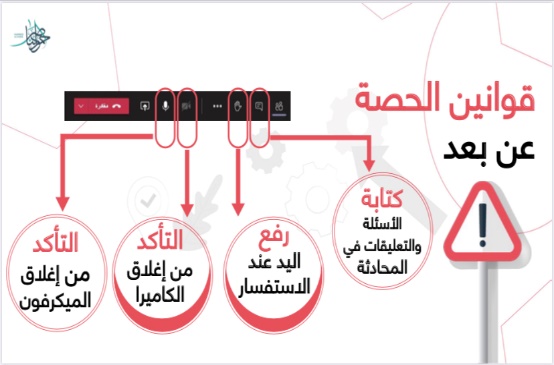 قراءة الصور
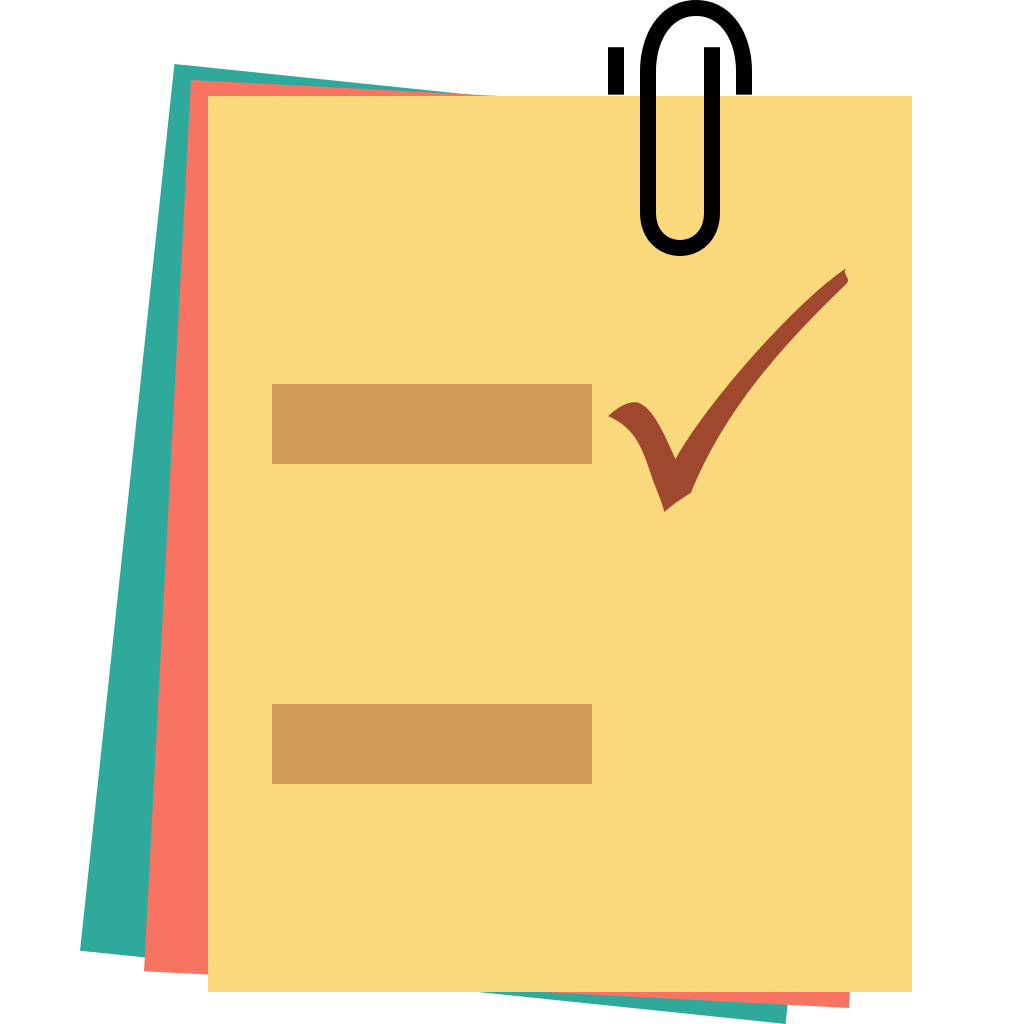 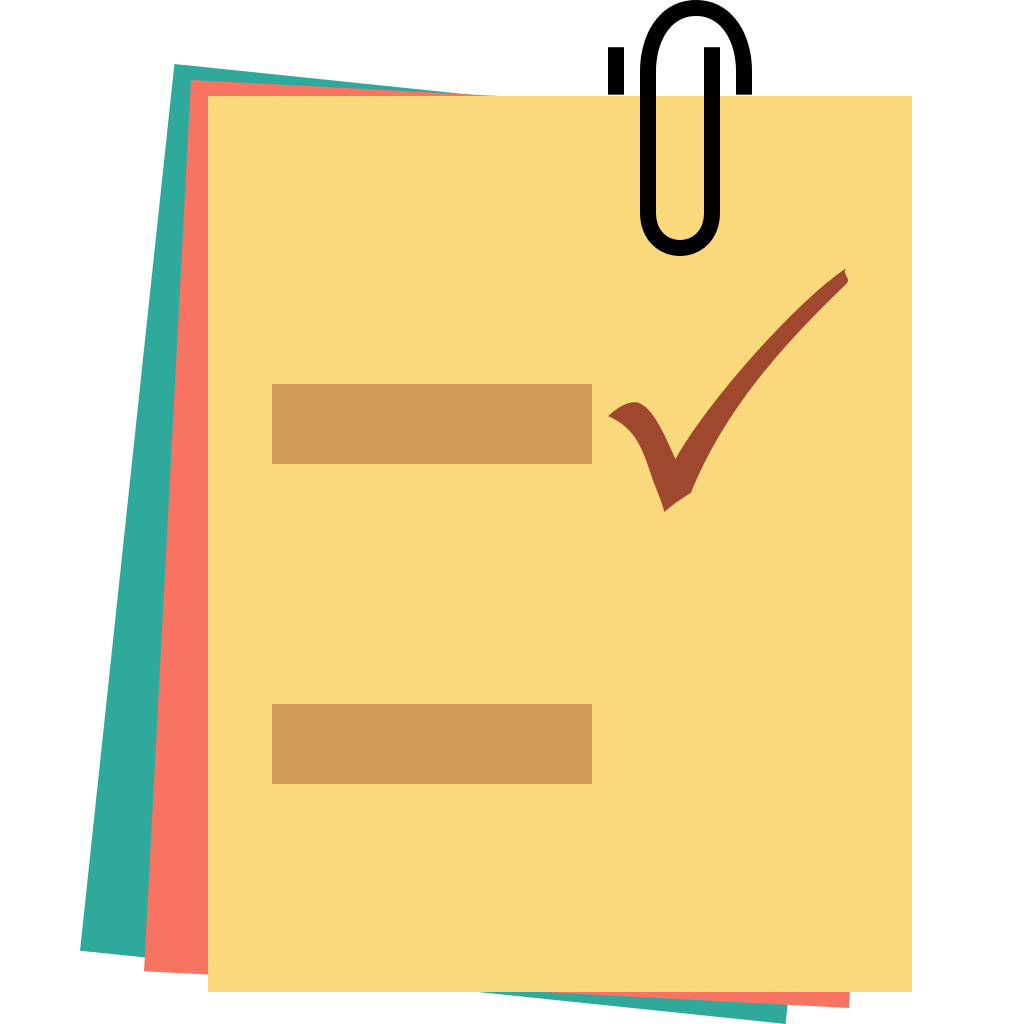 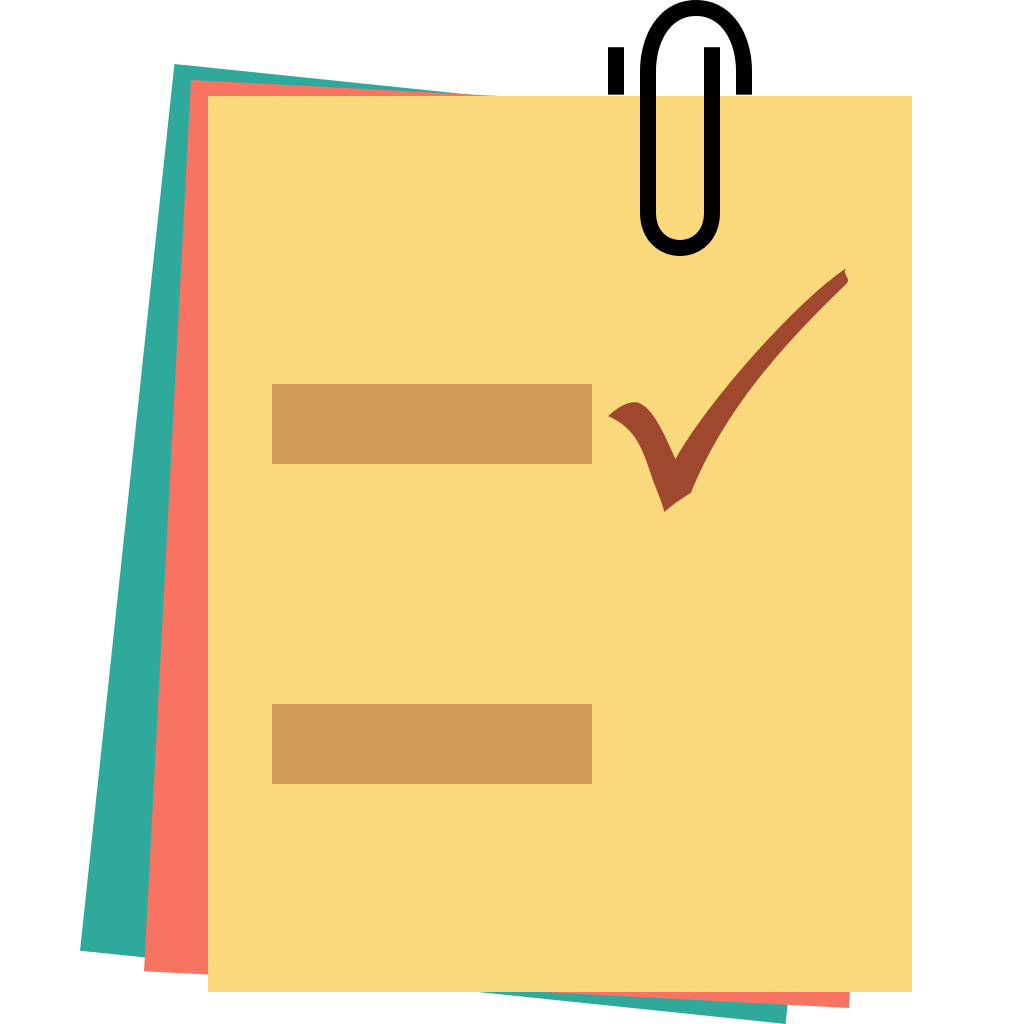 ننطلق
الحضور
جدول التعلم
الدعاء
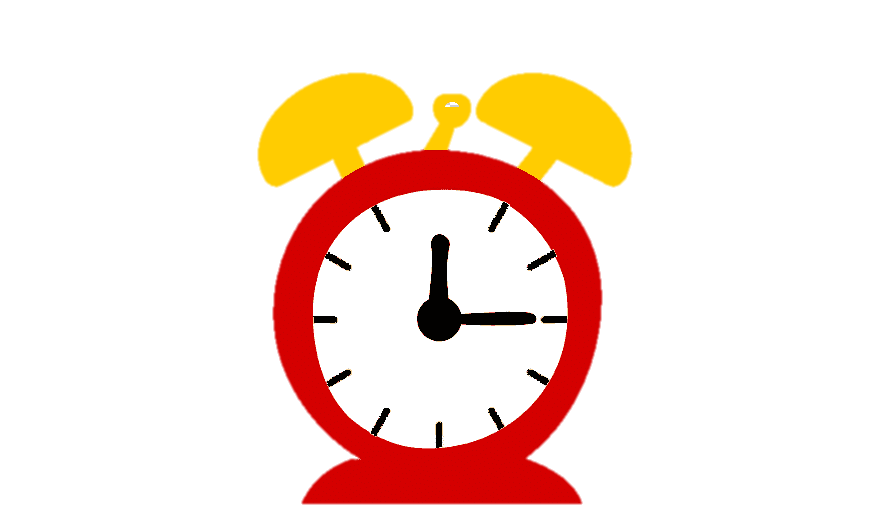 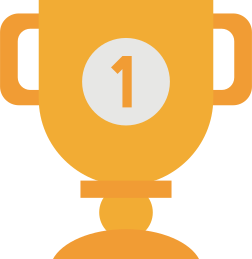 التفكير الناقد
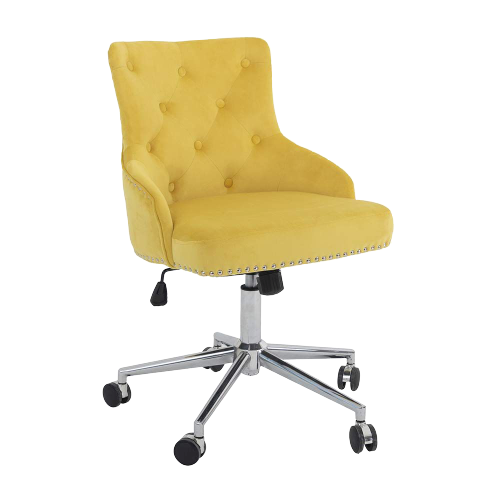 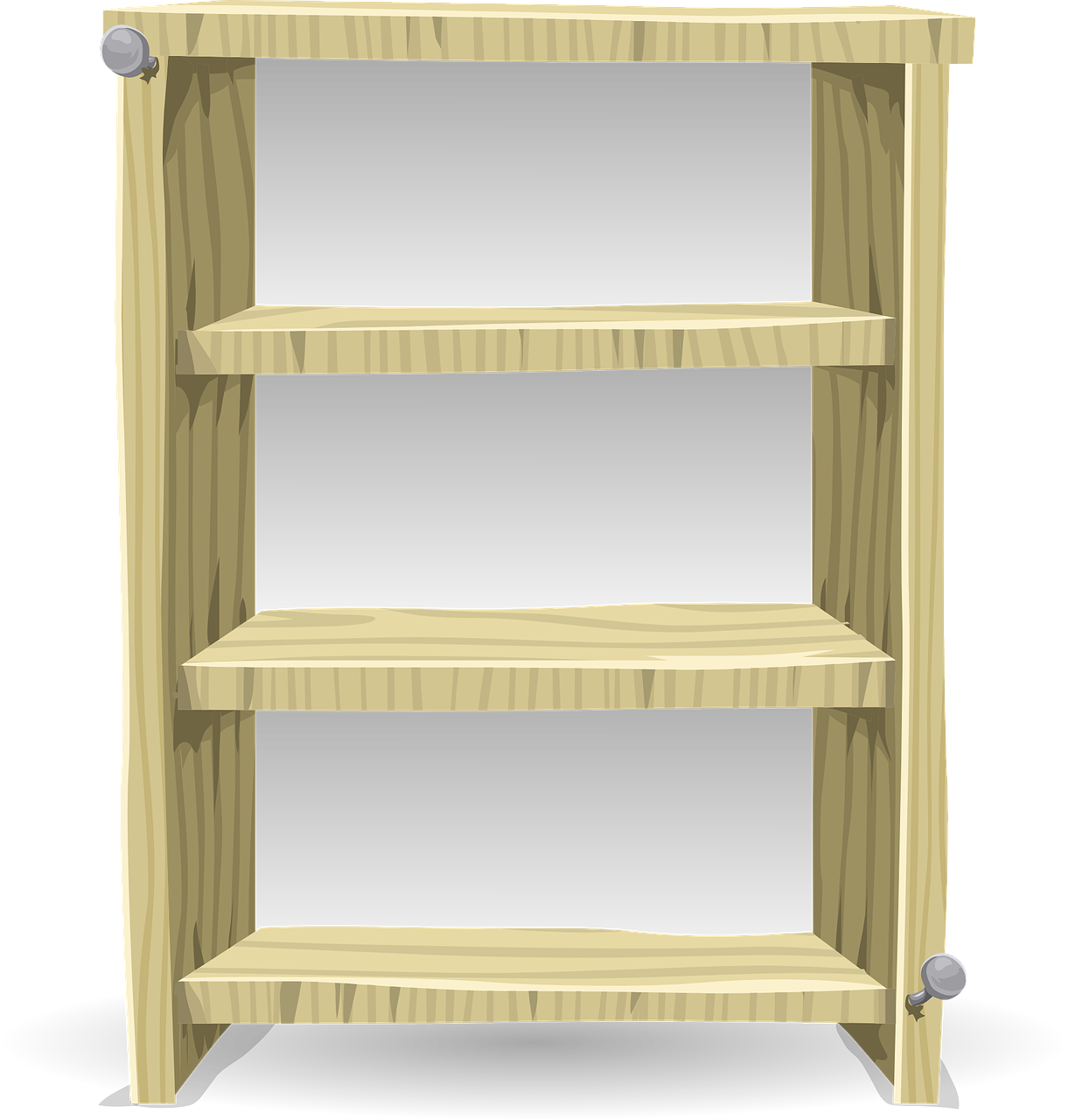 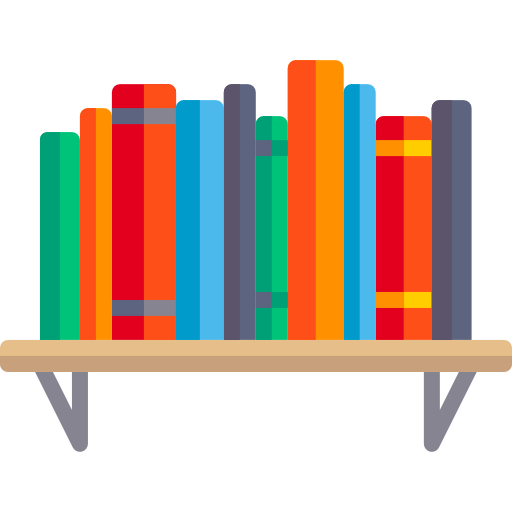 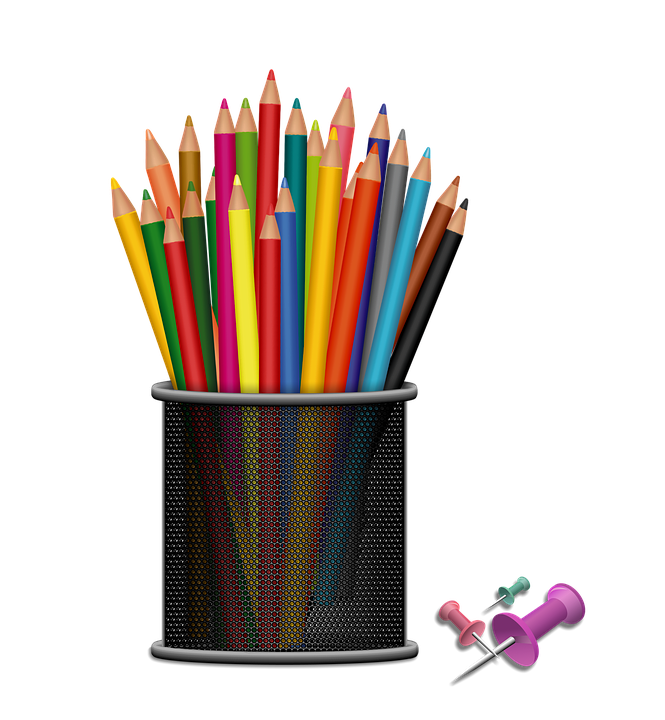 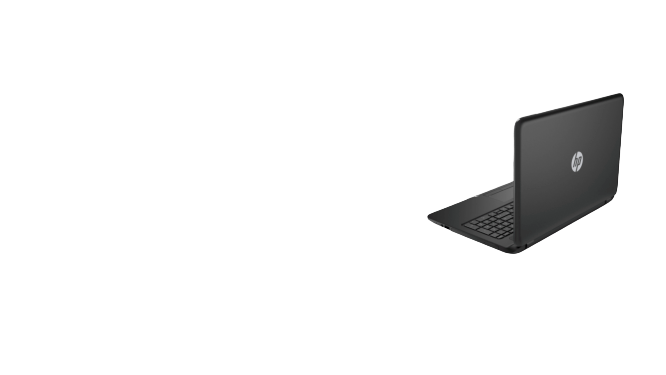 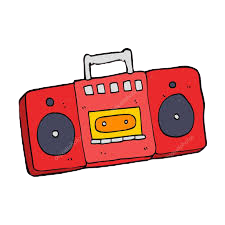 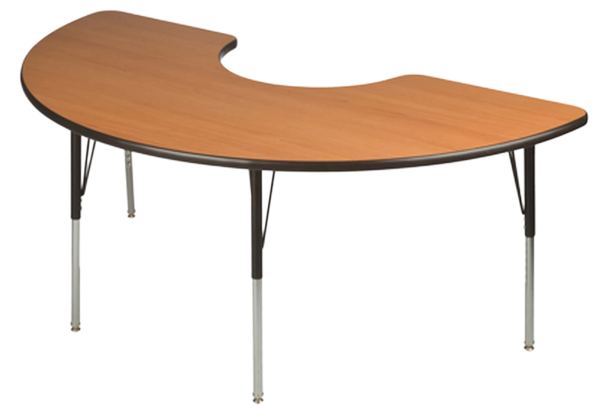 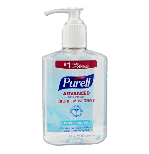 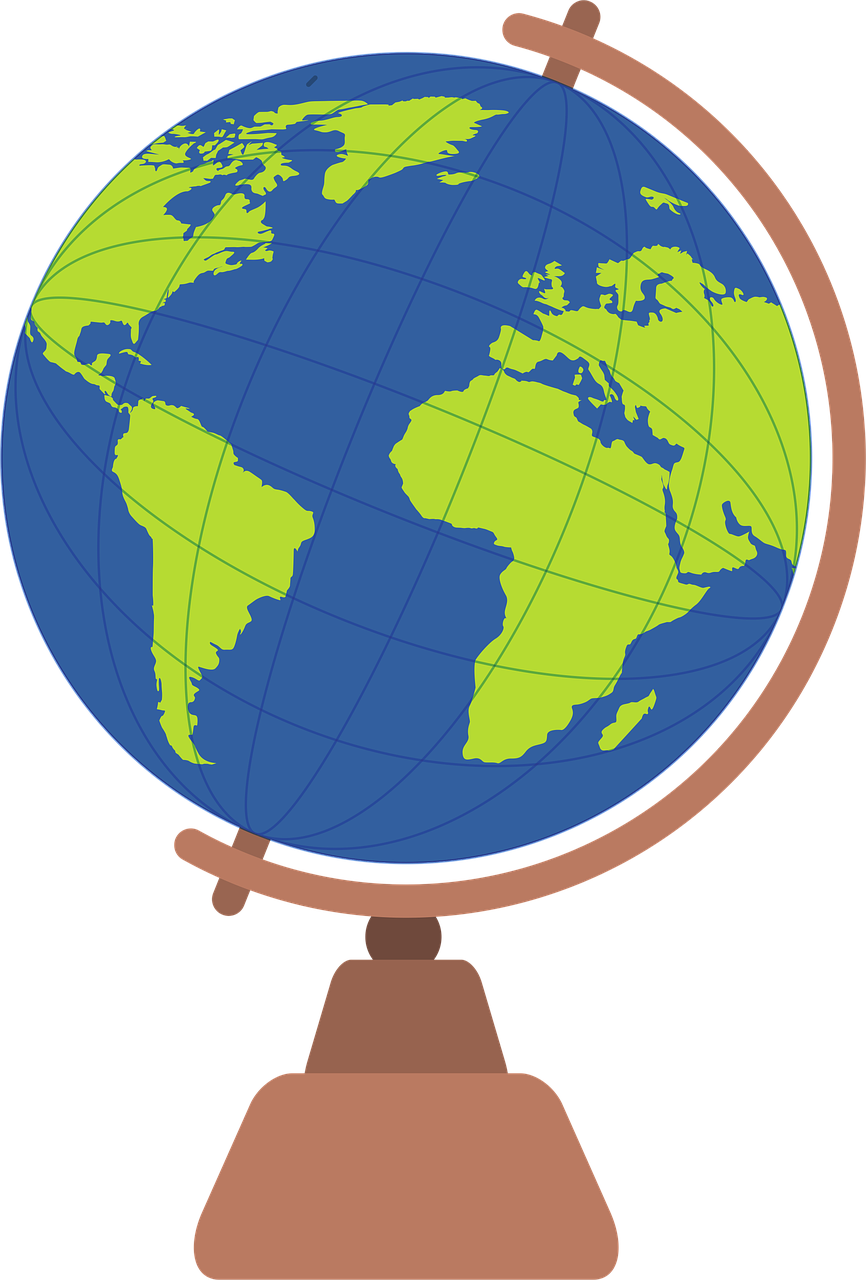 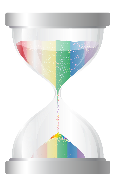 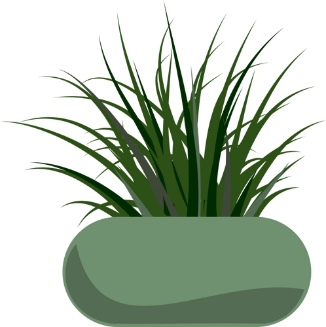 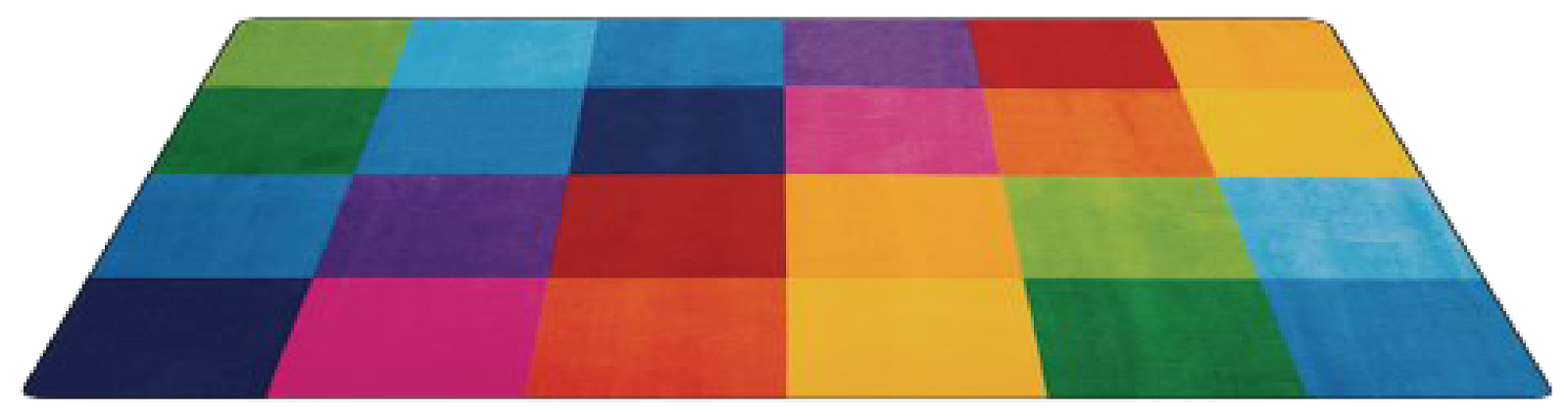 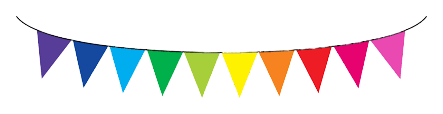 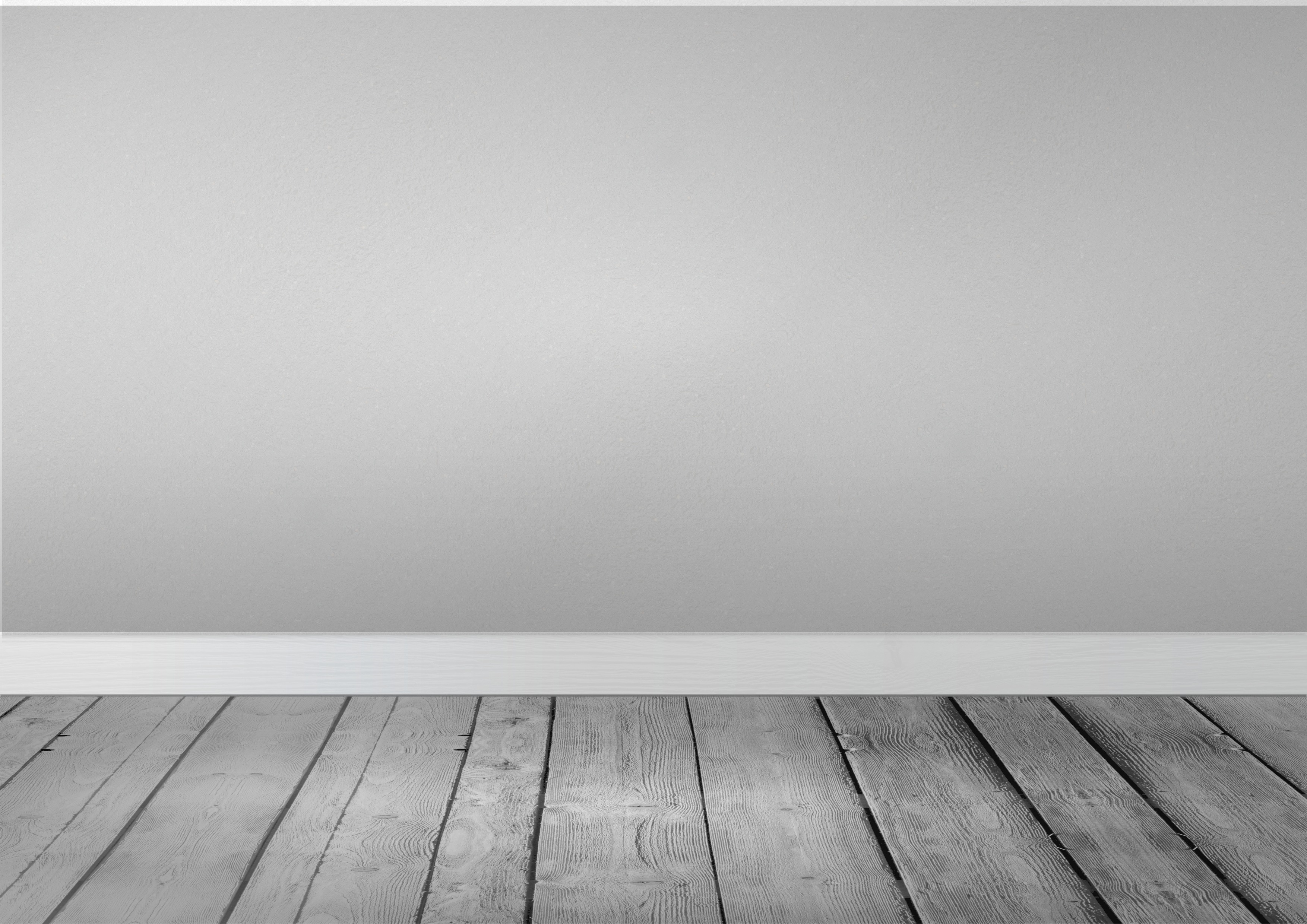 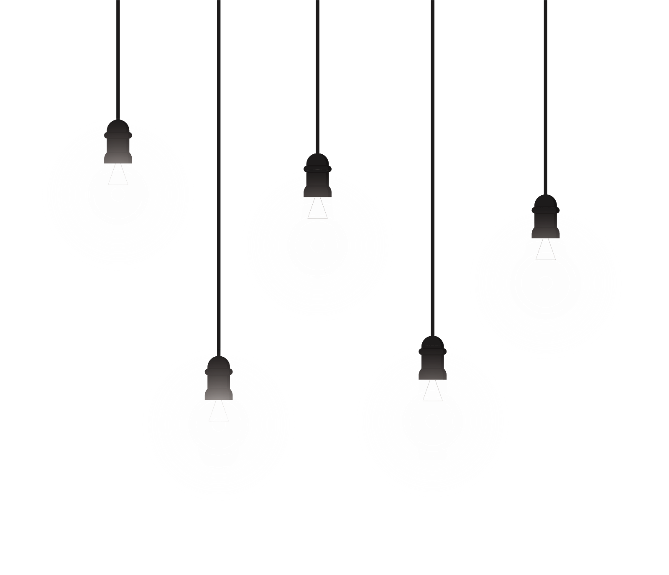 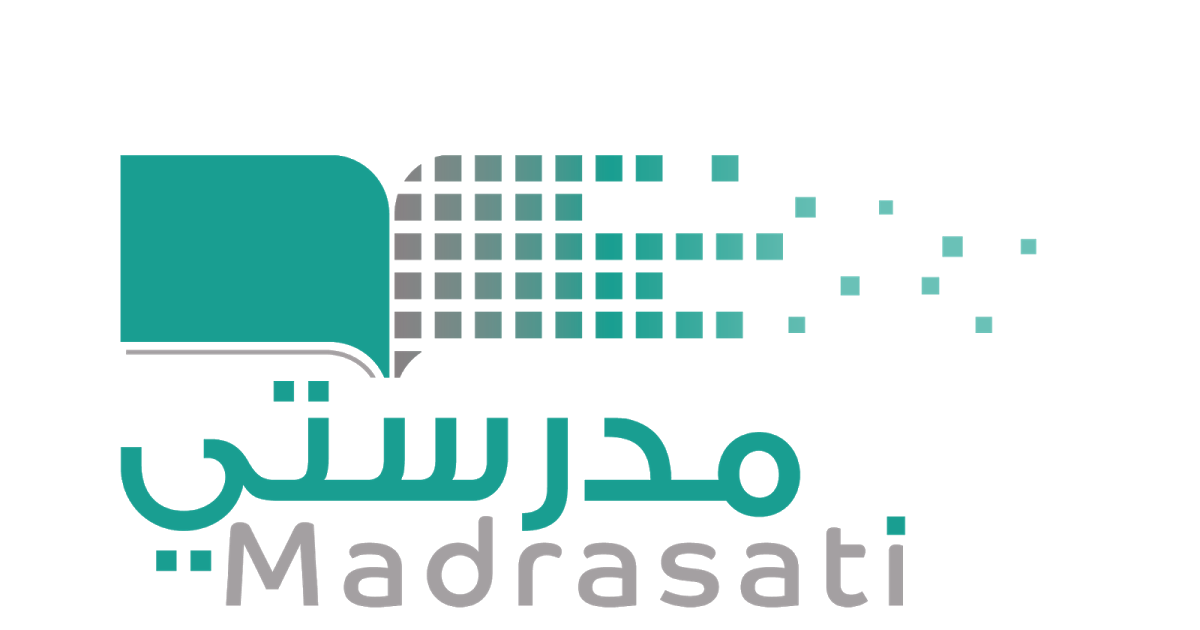 خبرات 
سابقة
التقويم
الشرح
اسكشف
التهيئة
الواجب
الاهداف
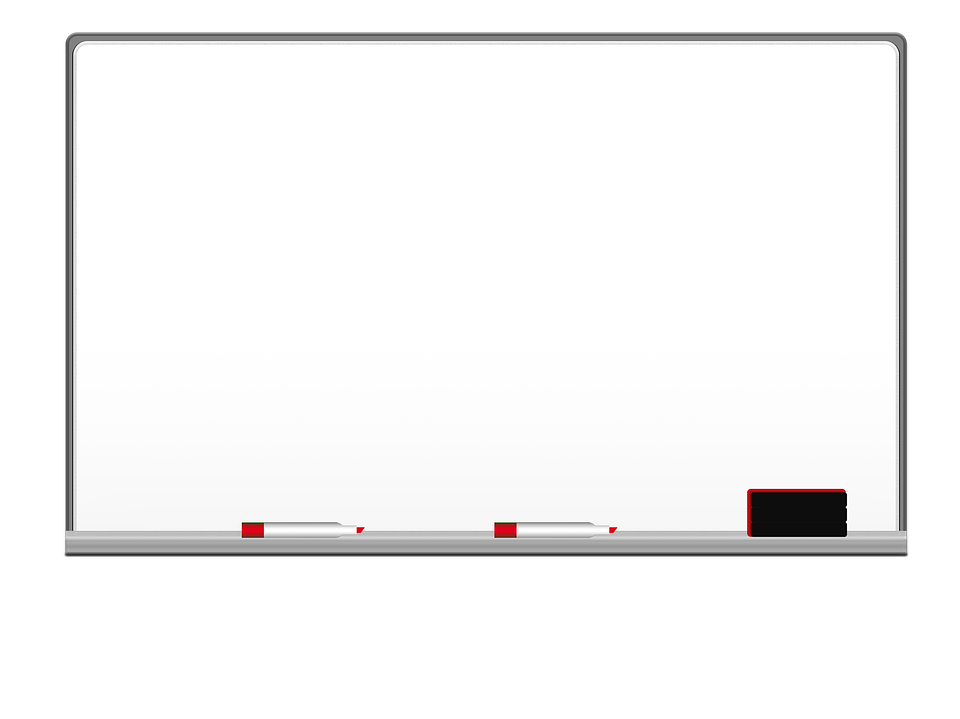 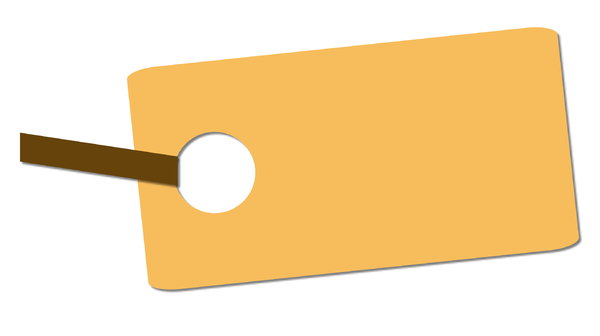 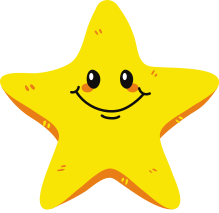 1



1  ماعنوان الوحدة؟
2  ماعنوان الفصل؟
3  ماموضوع درسنا اليوم ؟
4  هل سبق درسنا هذا الموضوع   ؟
بطاقة دخول
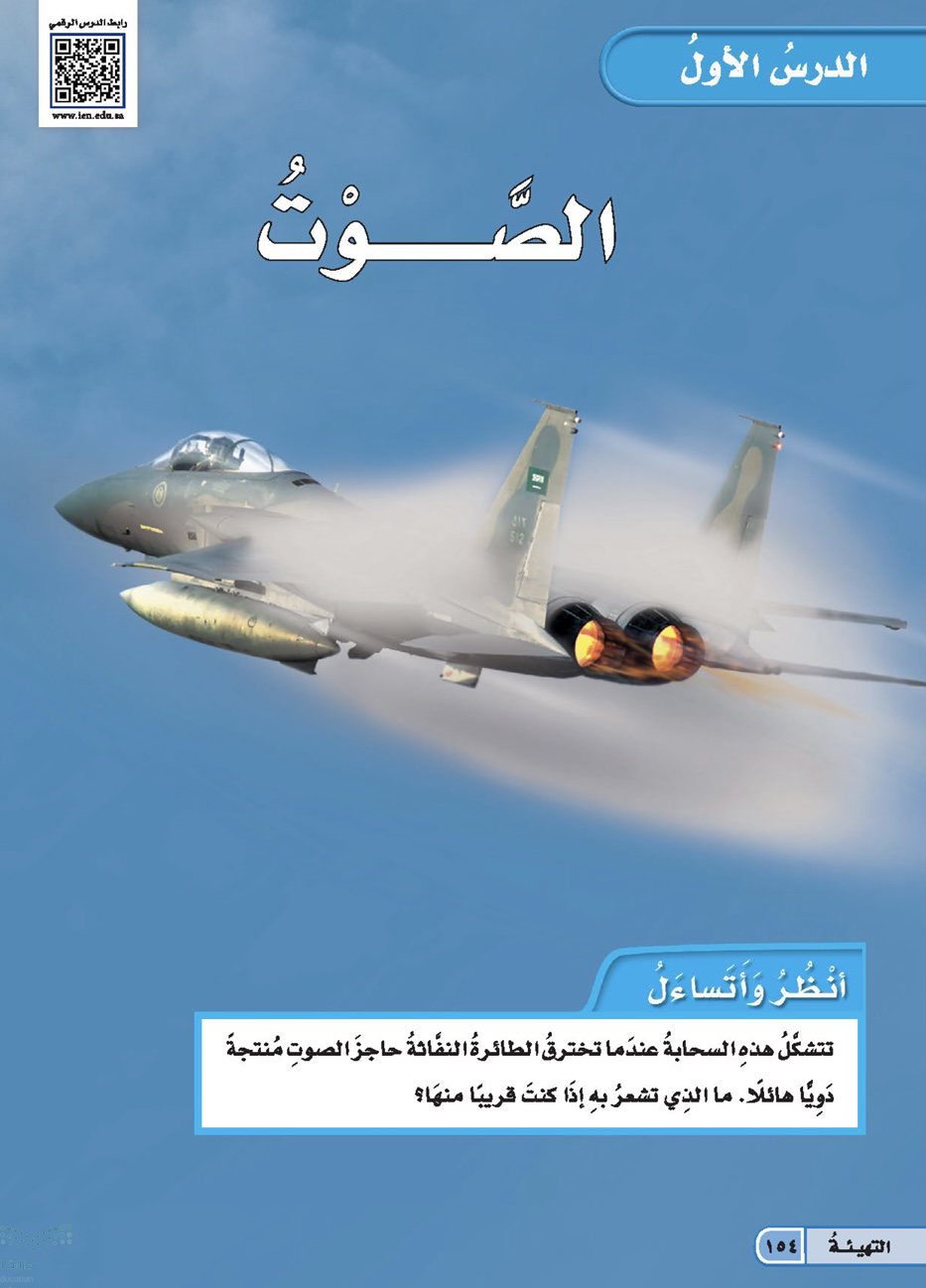 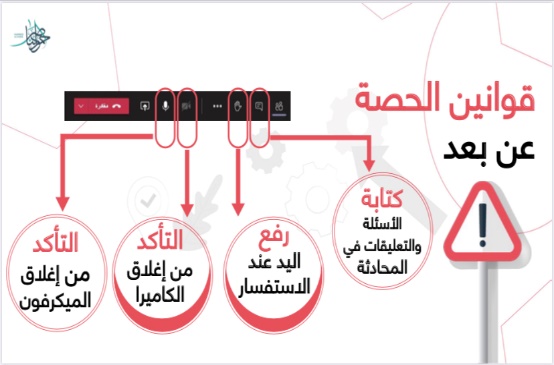 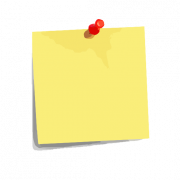 نجمة اليوم
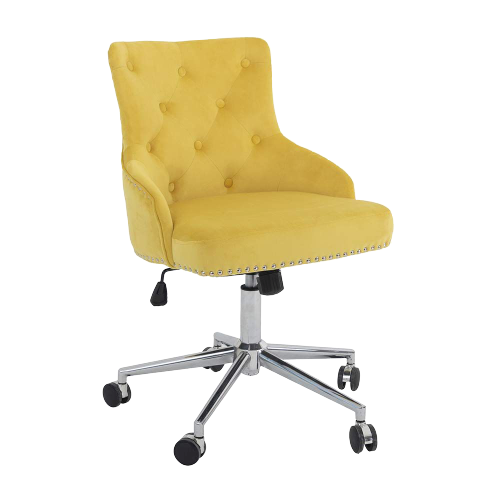 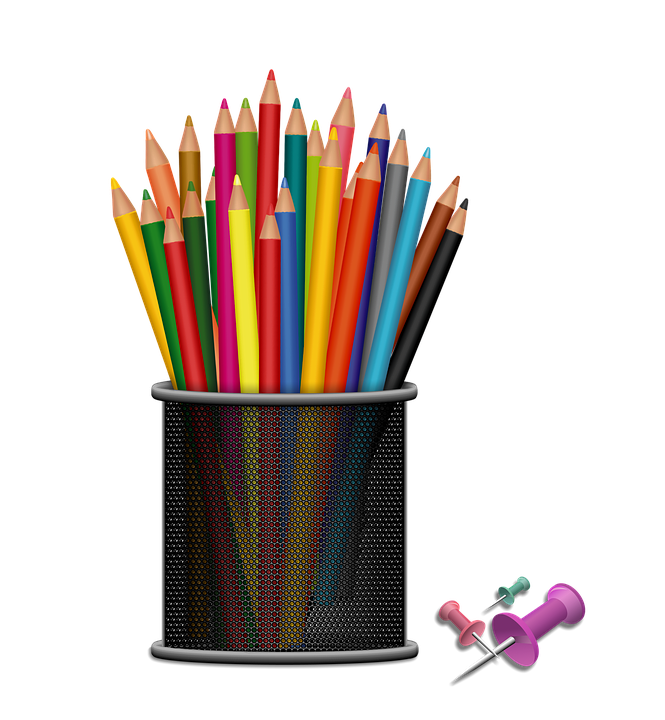 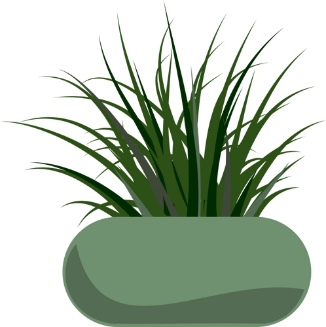 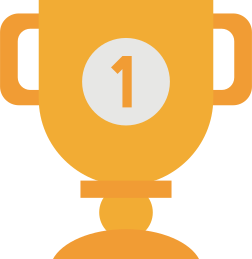 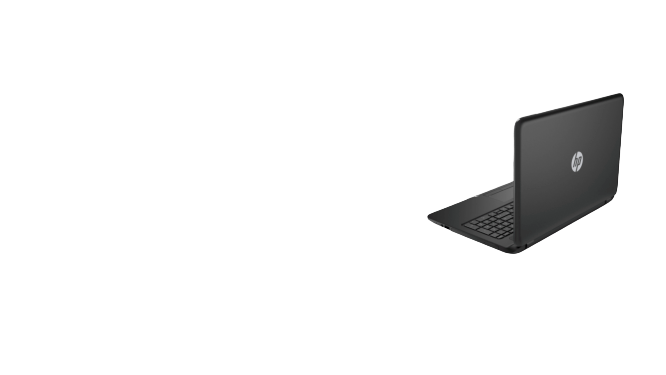 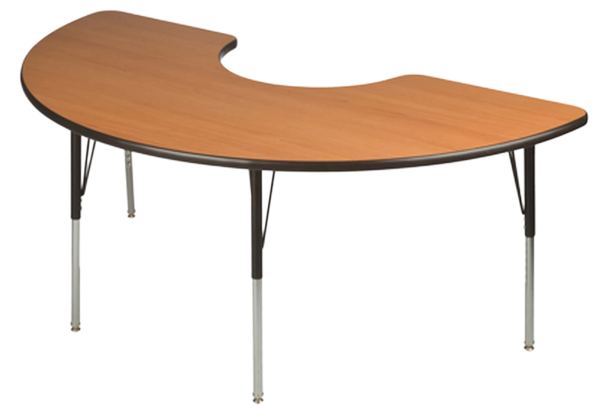 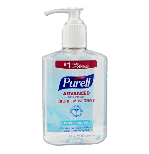 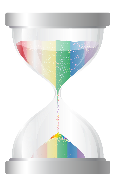 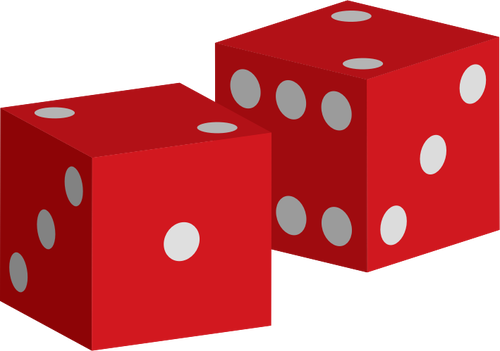 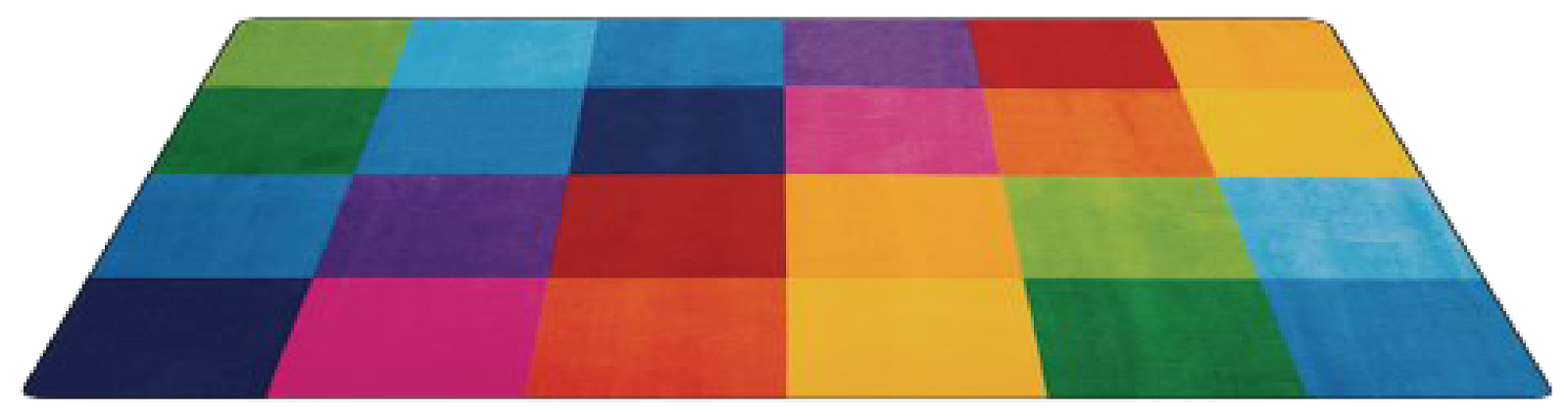 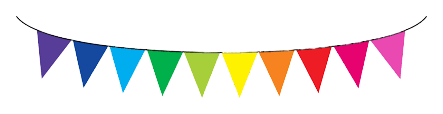 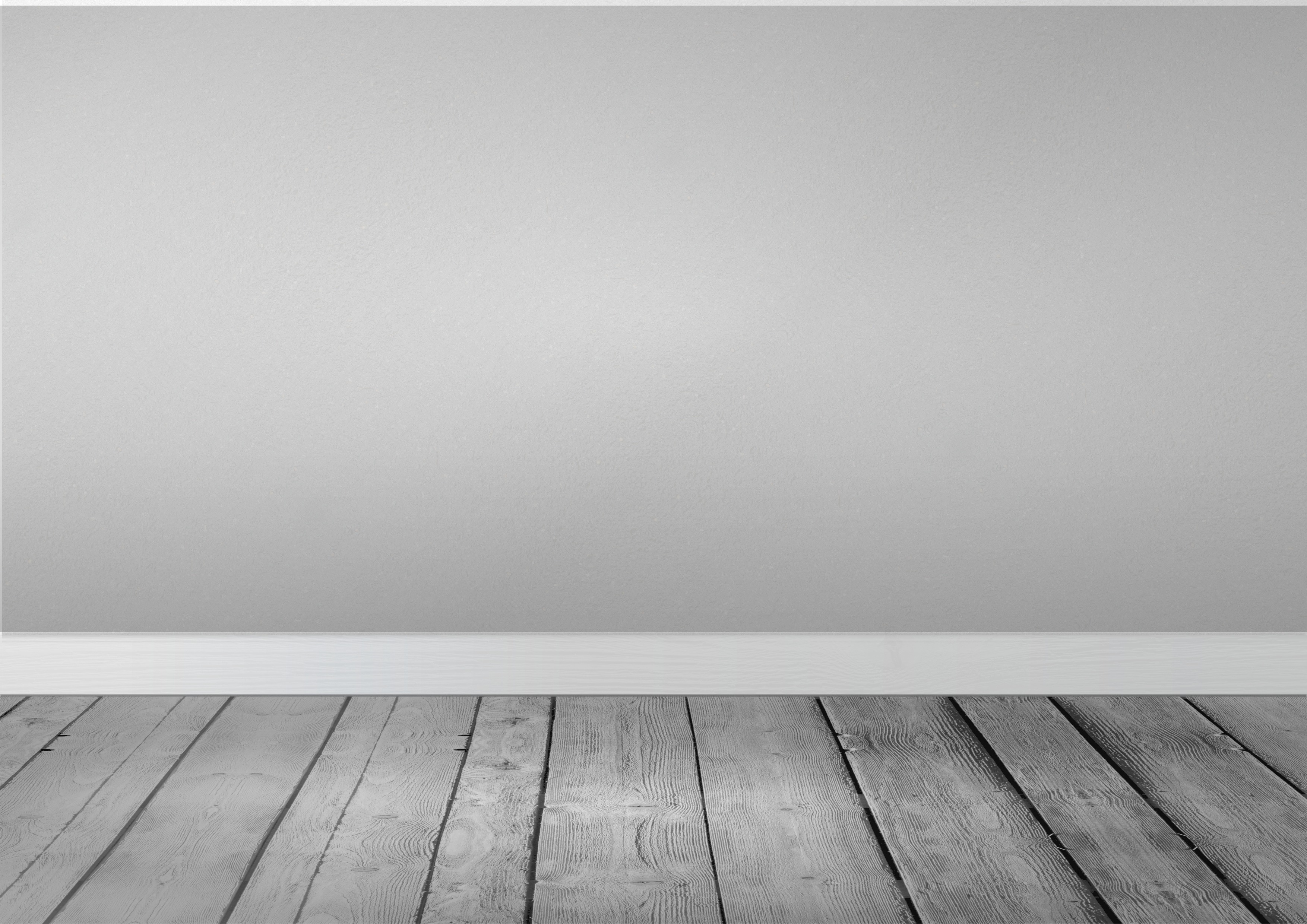 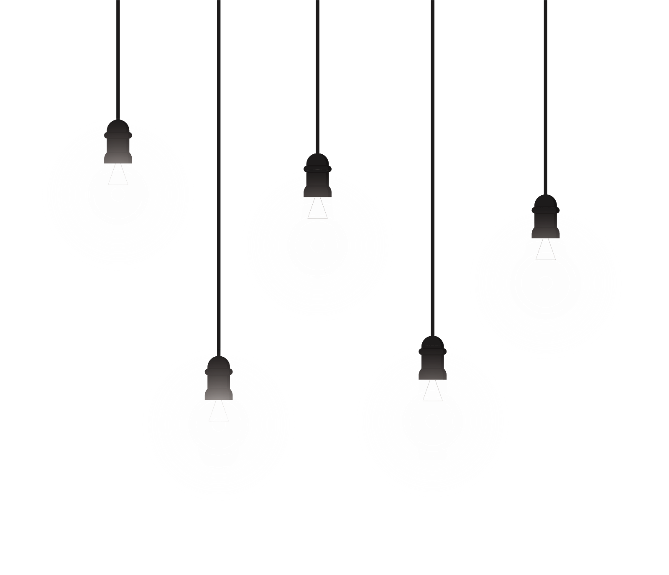 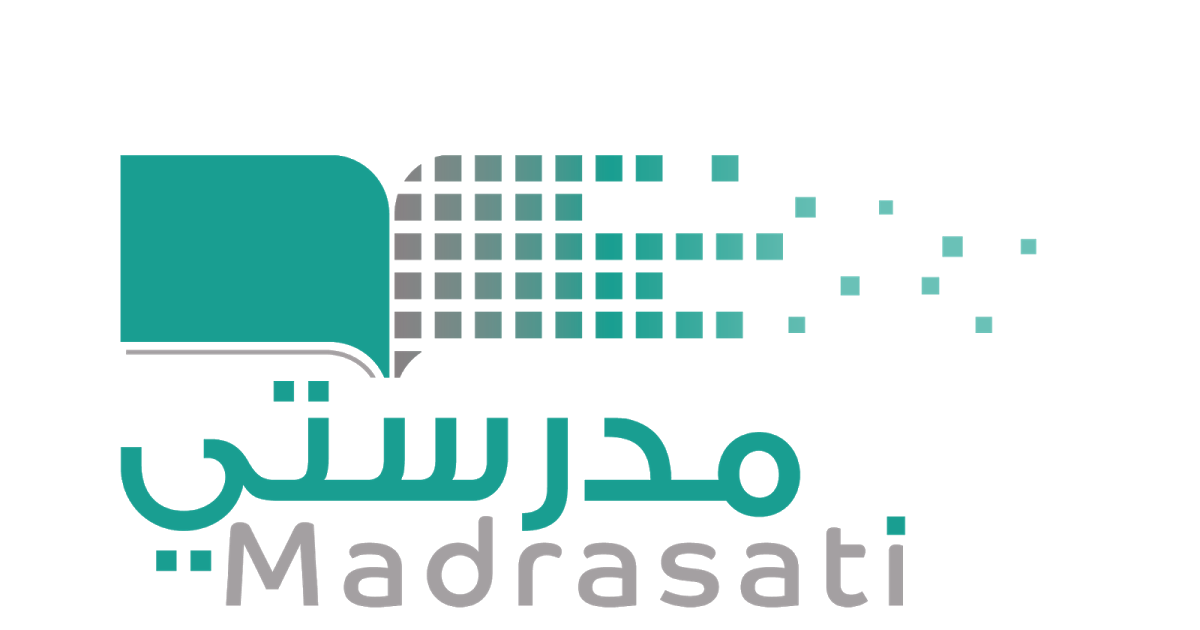 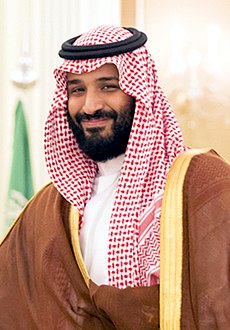 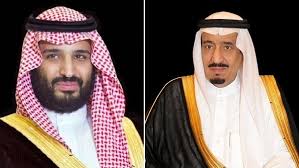 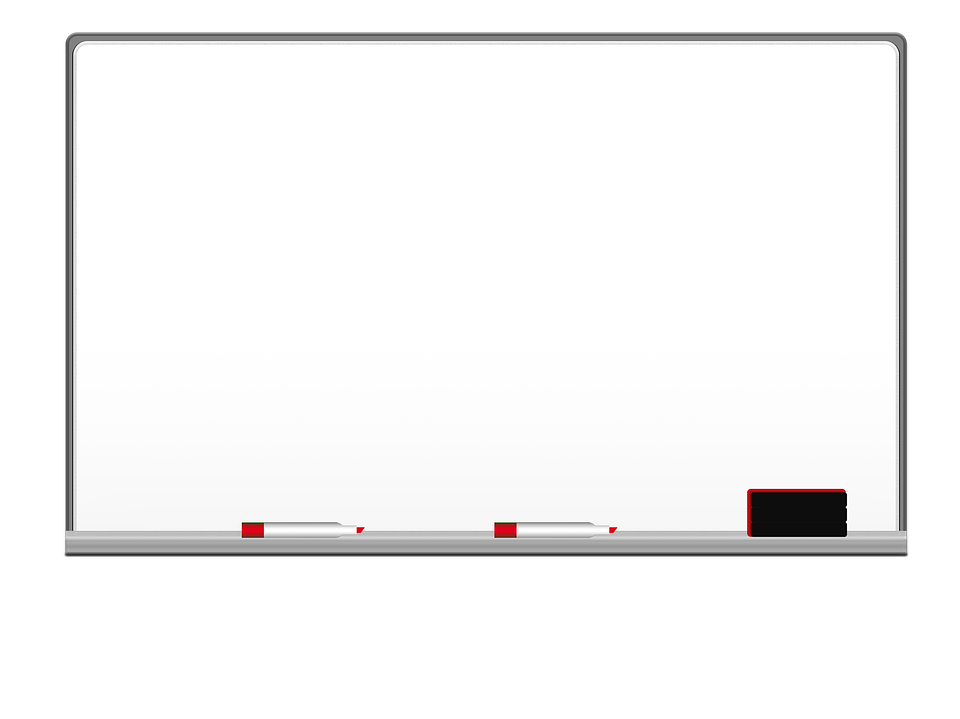 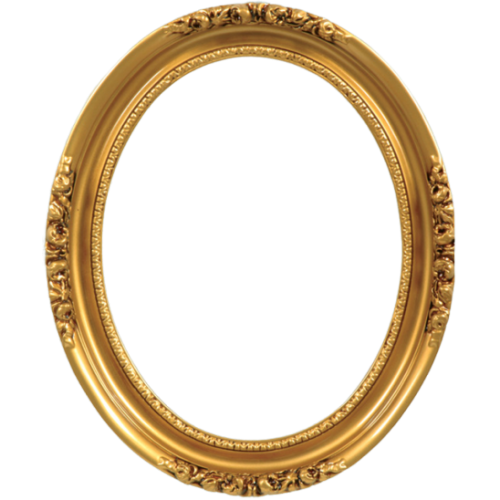 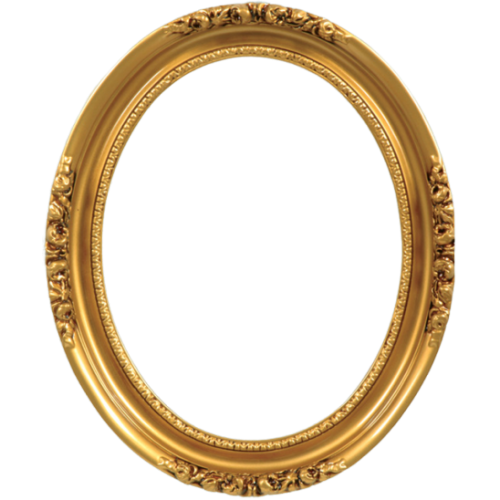 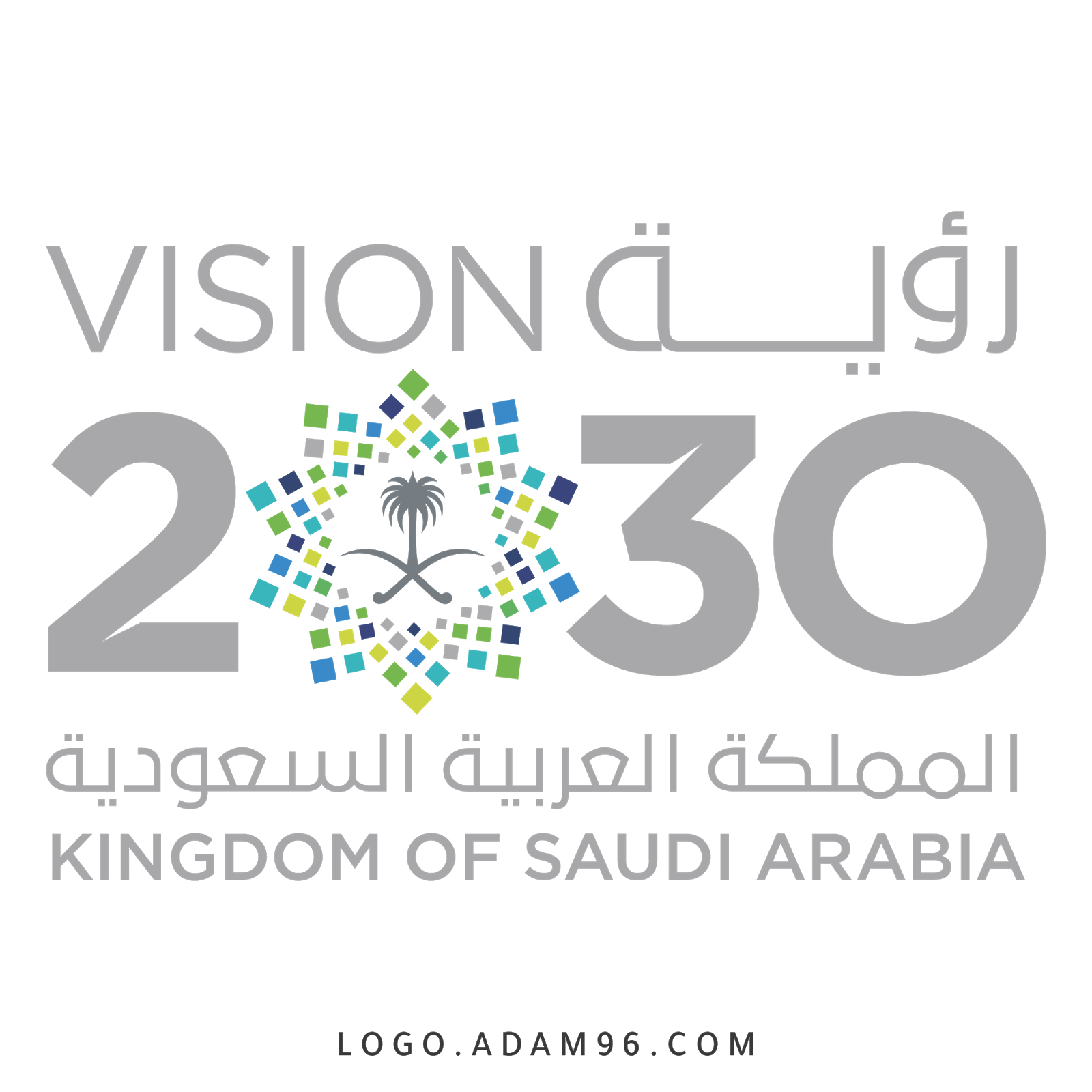 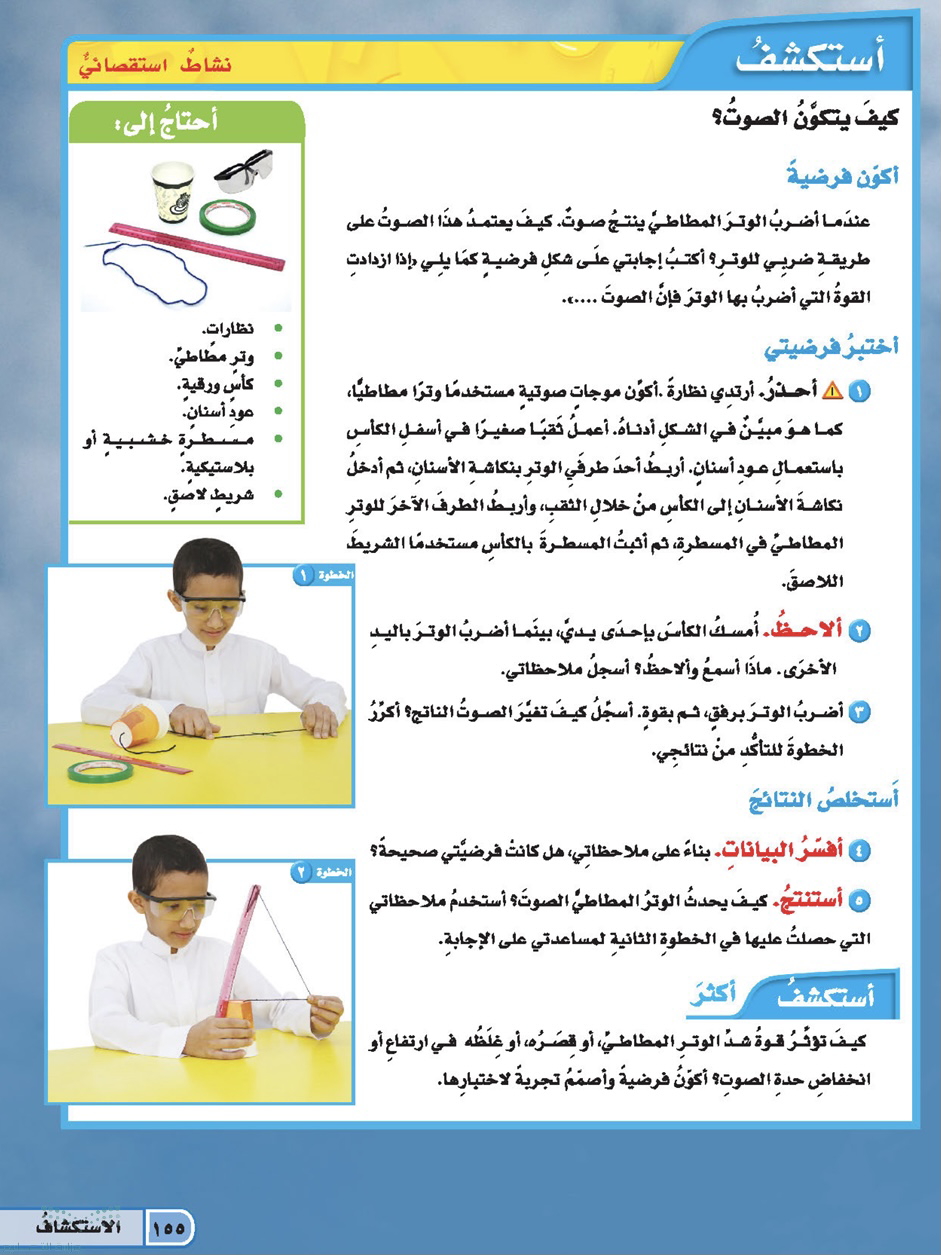 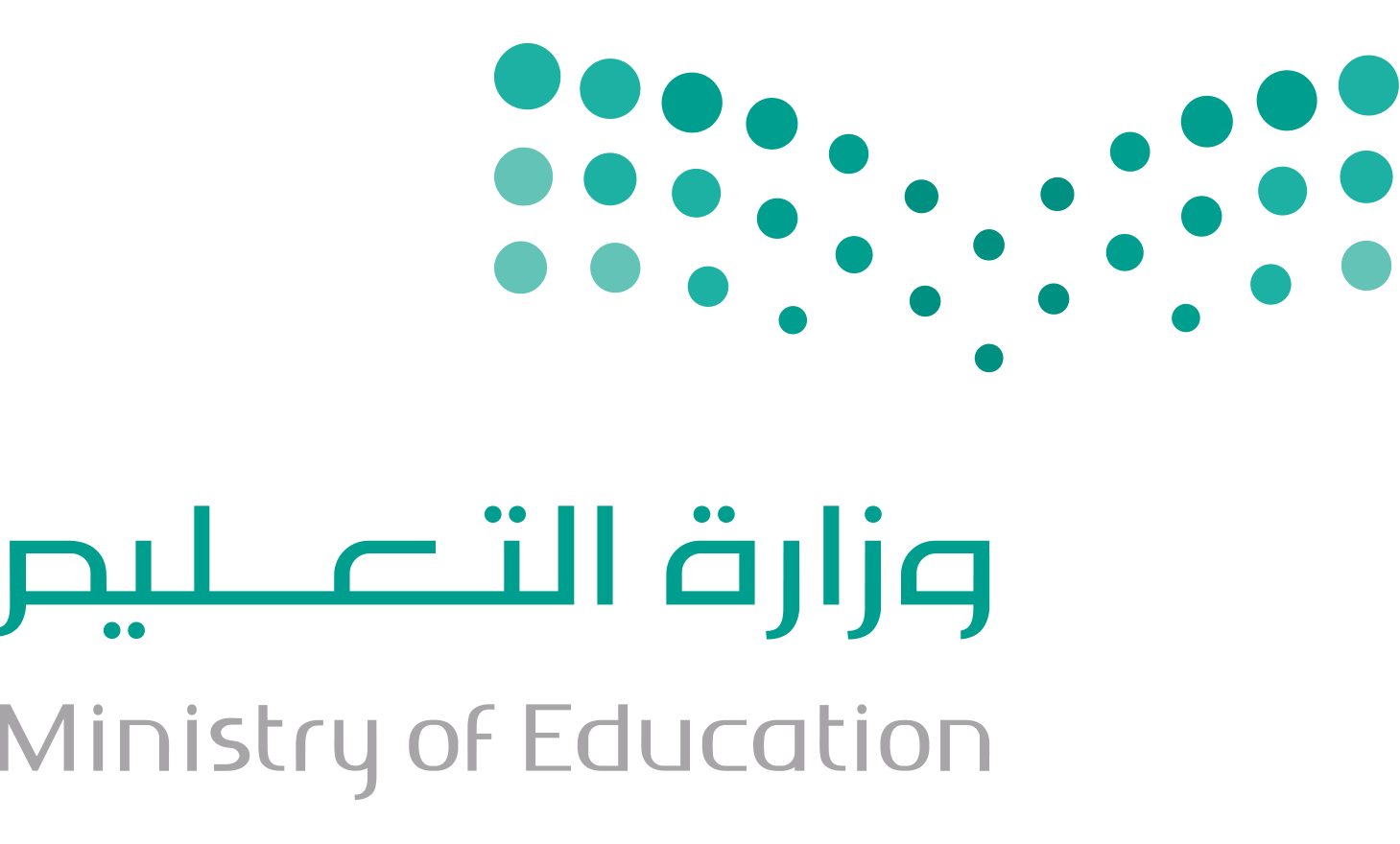 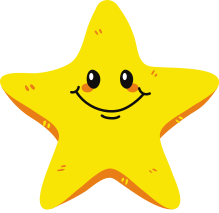 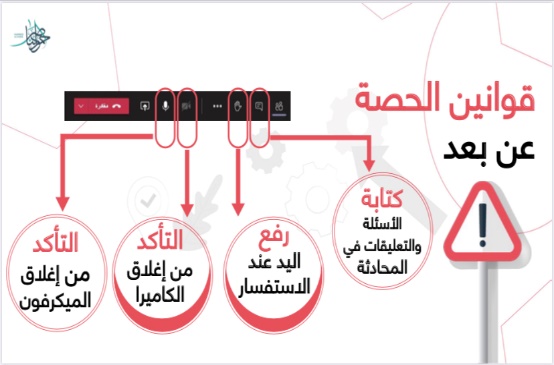 شاهدي الفيديو يشرح استكشف صفحة ١٥٥
قراءة الصور
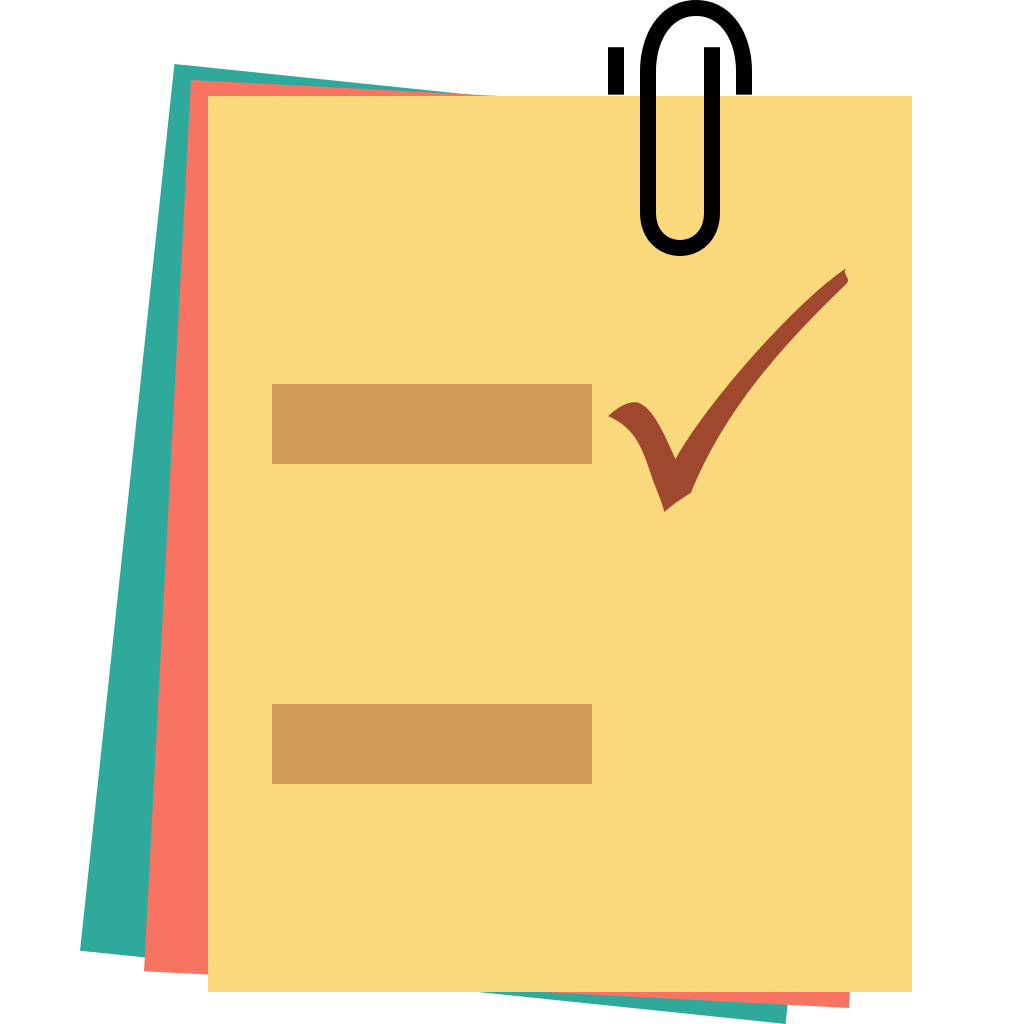 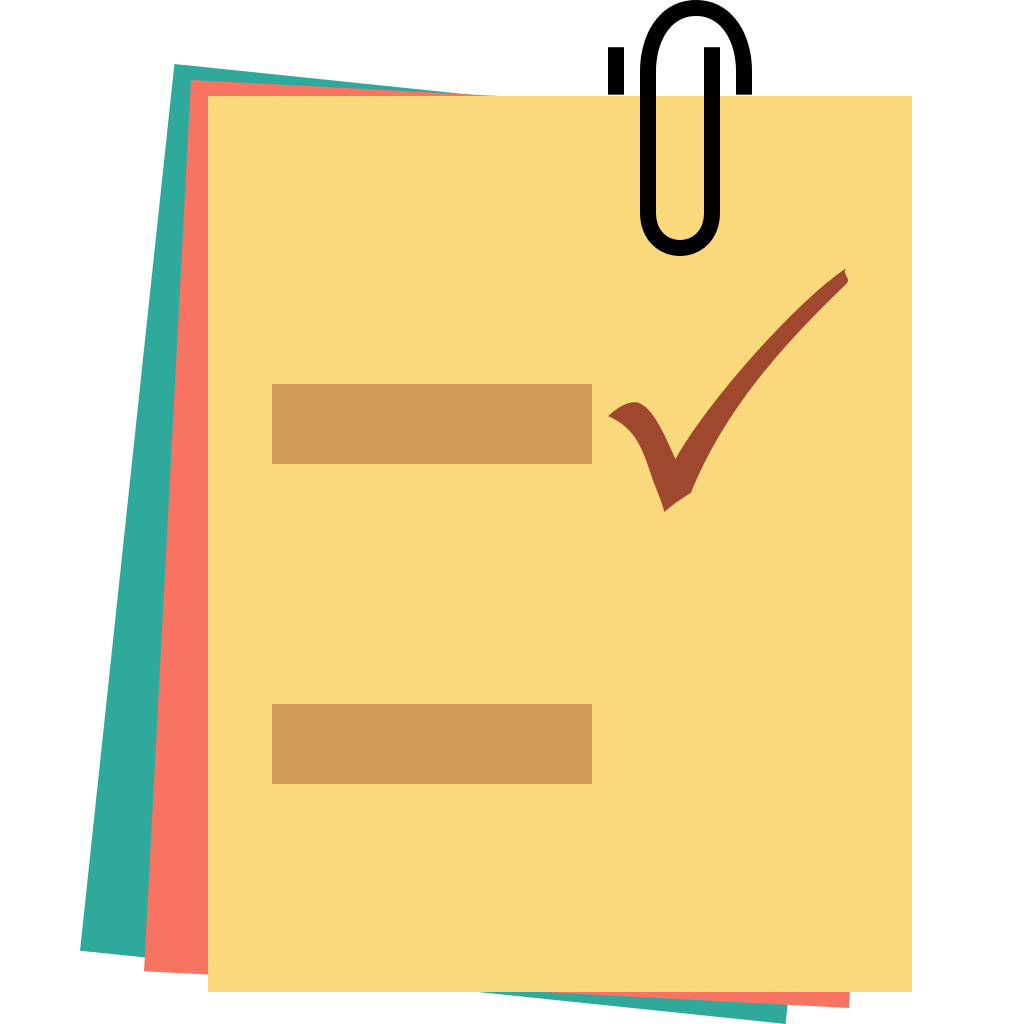 https://m.youtube.com/watch?v=0WDMG6wEjRo
الحضور
جدول التعلم
الدعاء
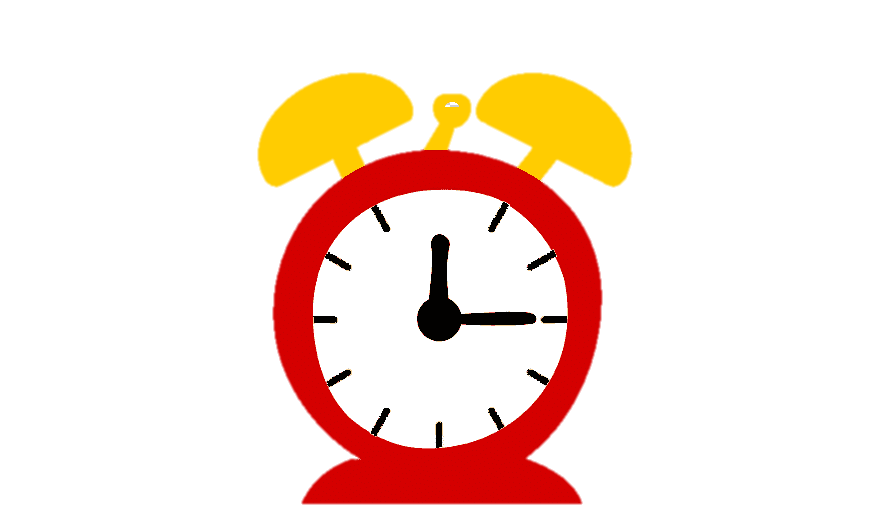 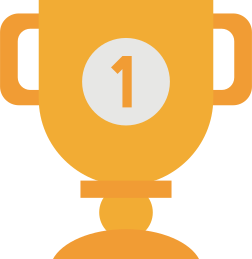 التفكير الناقد
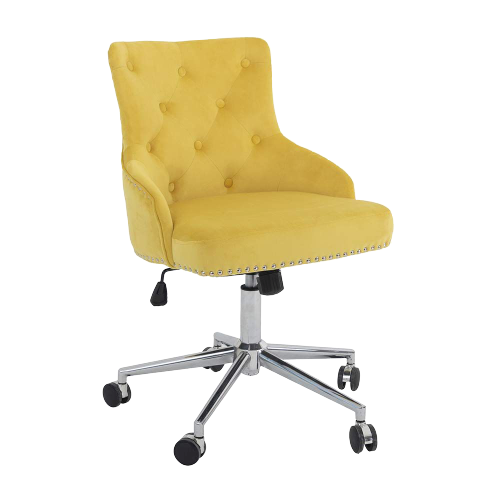 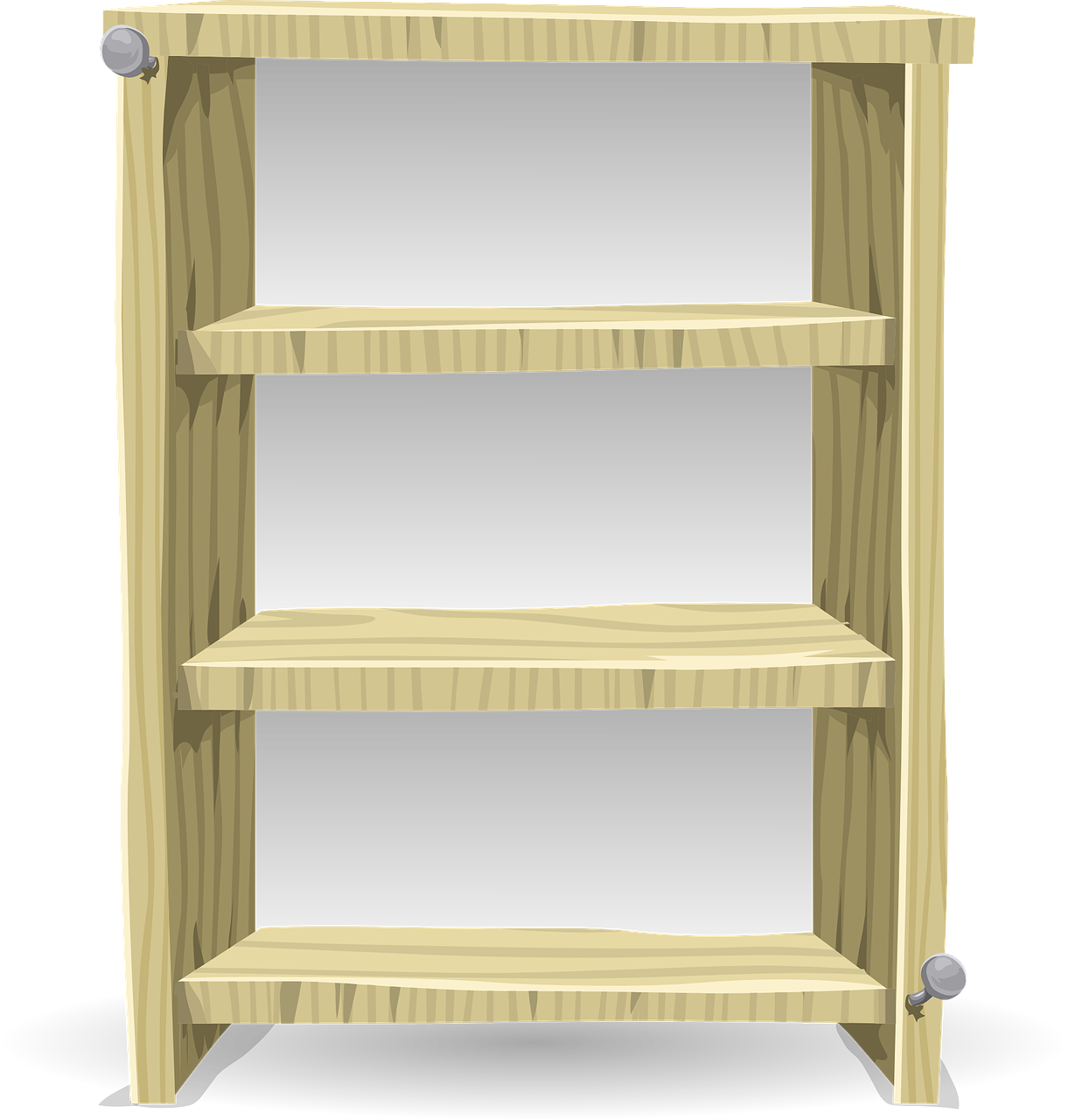 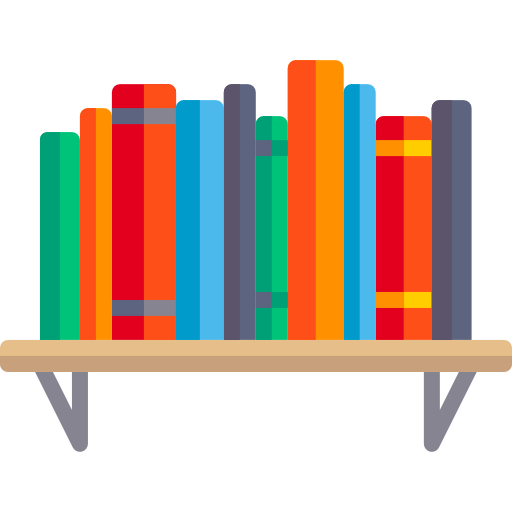 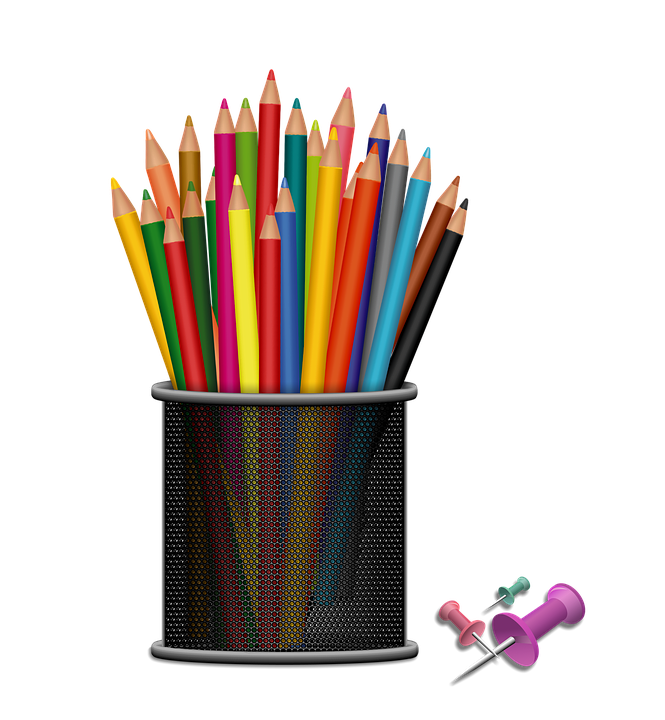 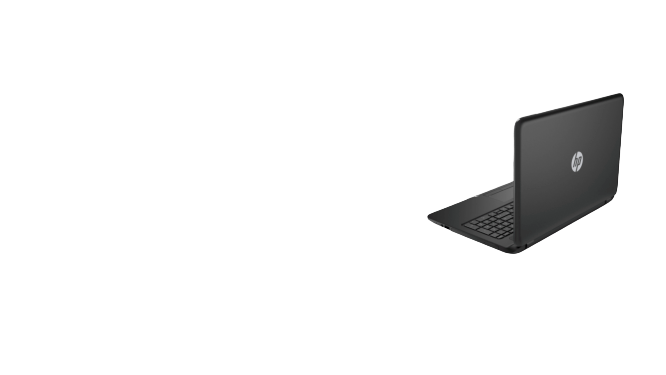 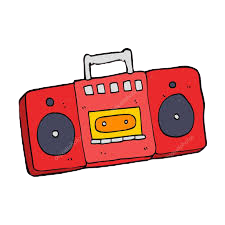 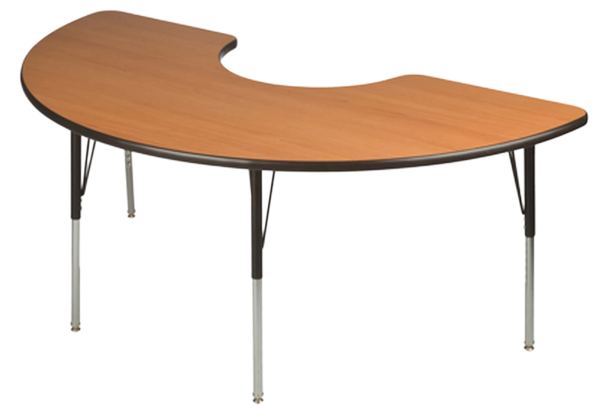 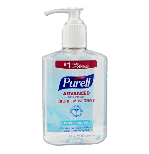 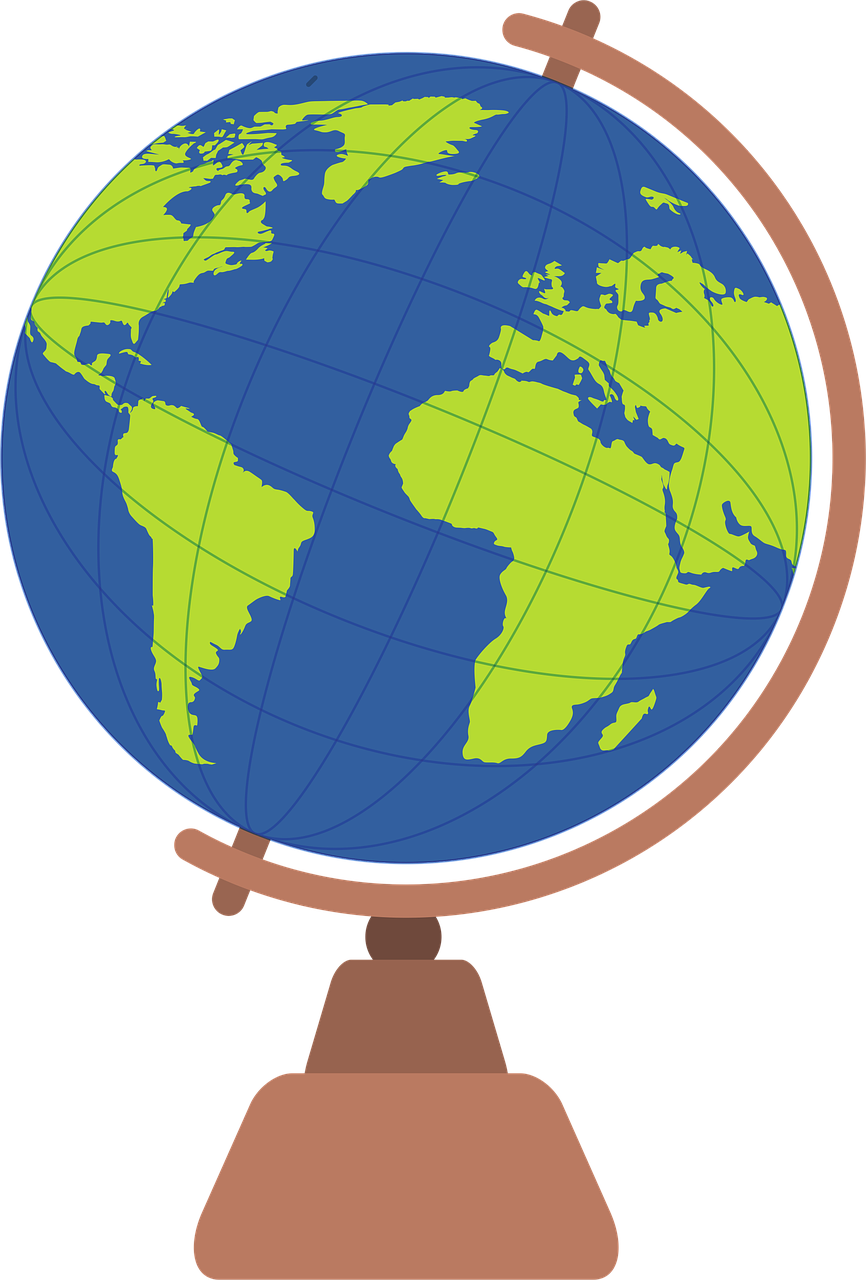 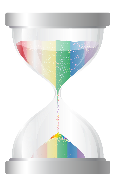 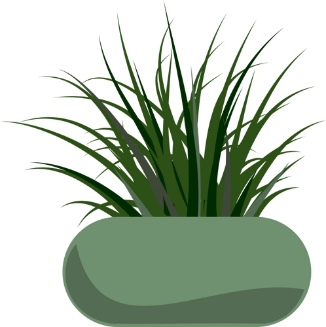 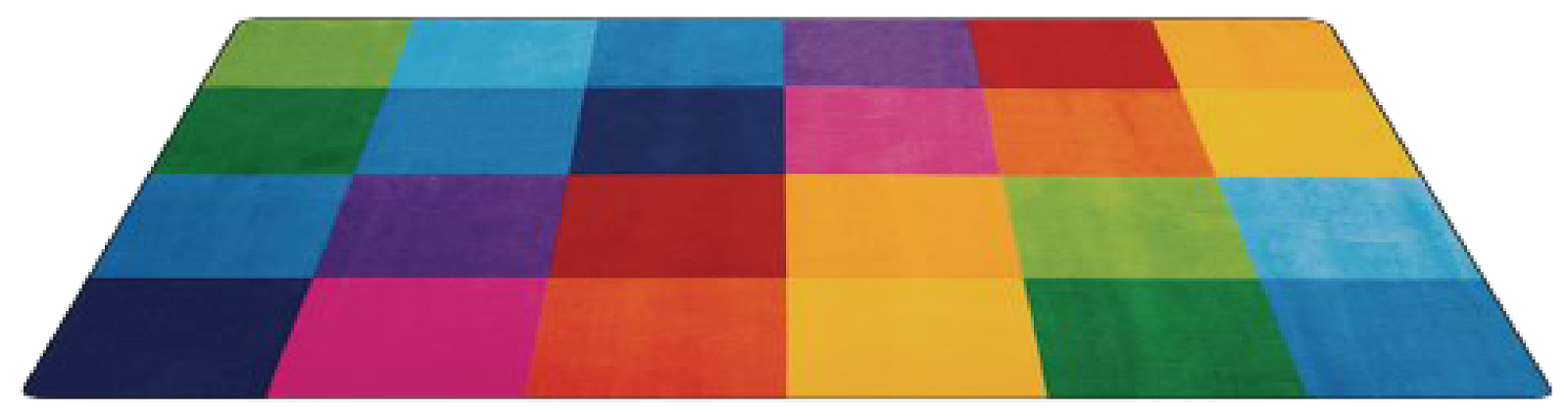 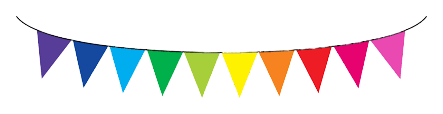 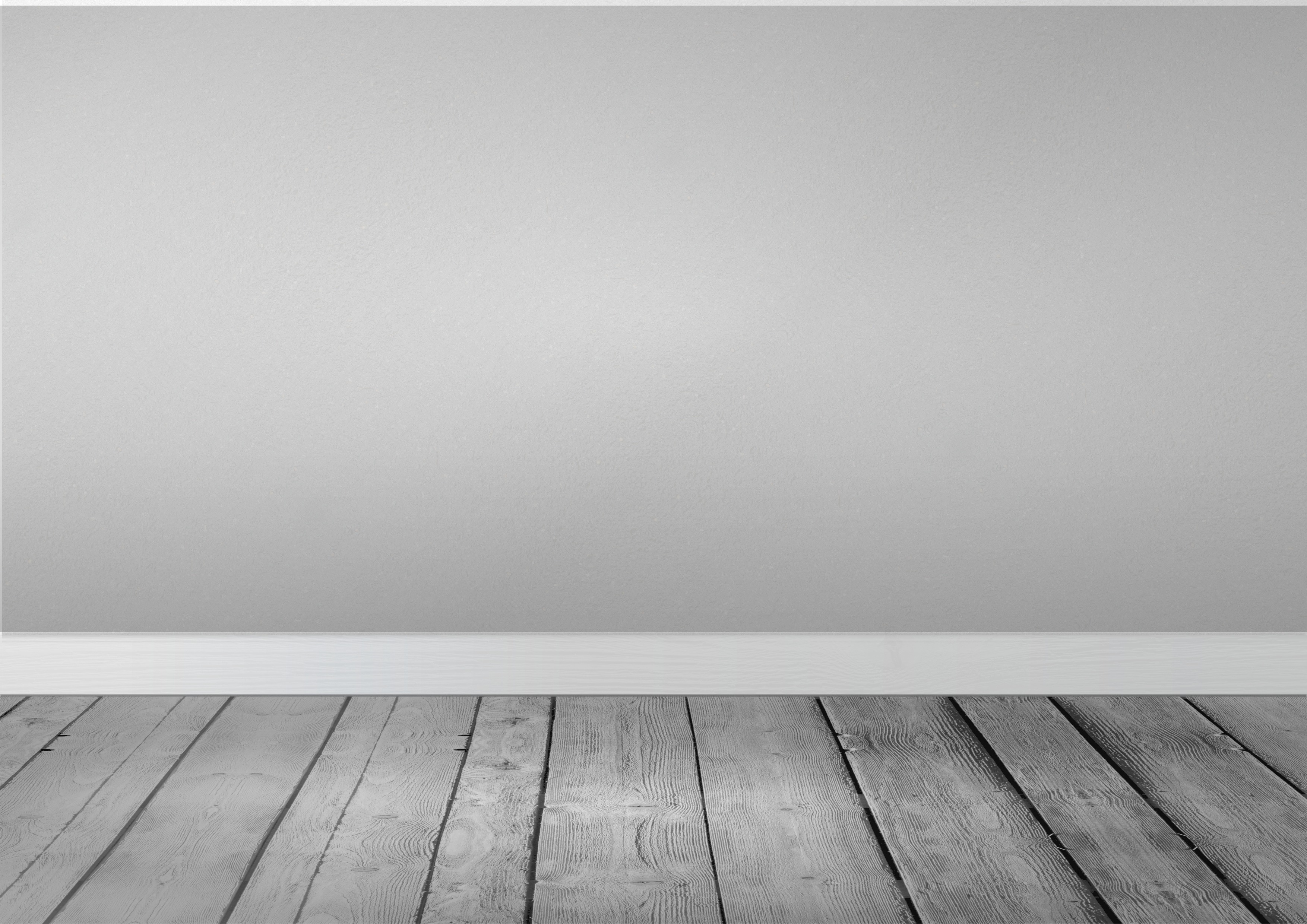 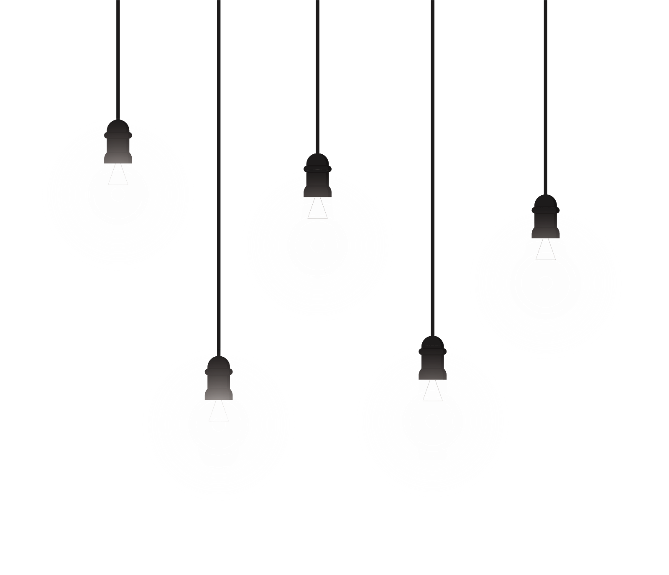 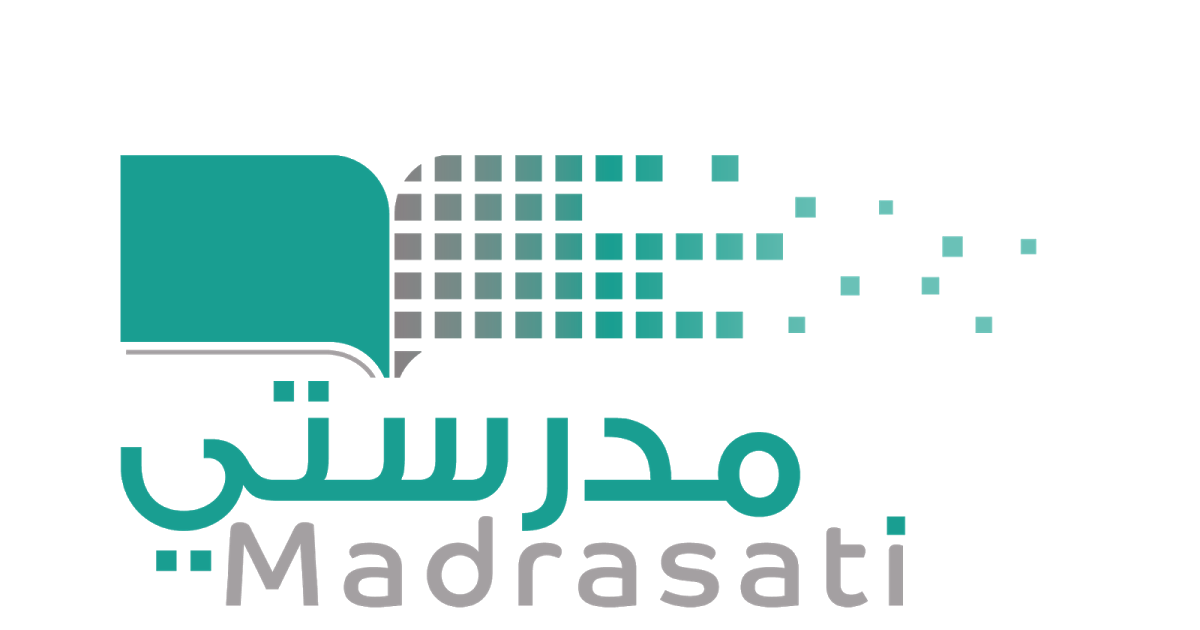 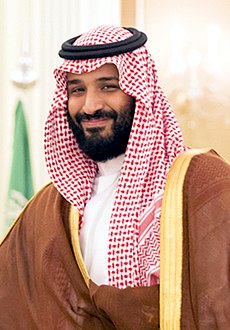 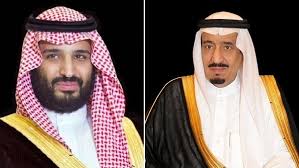 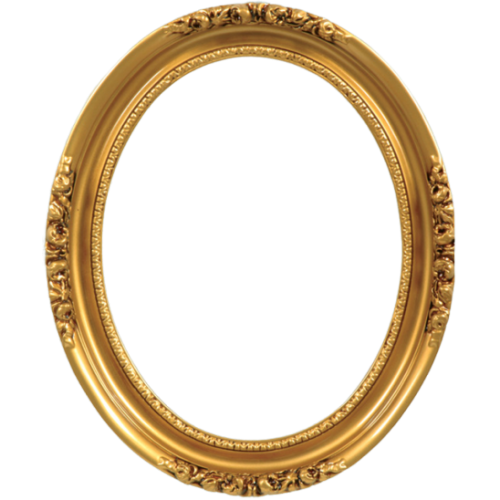 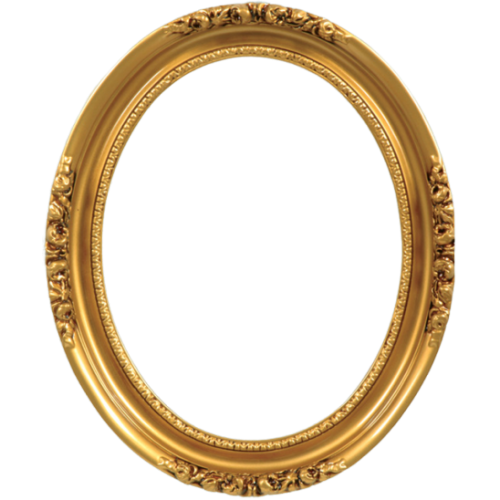 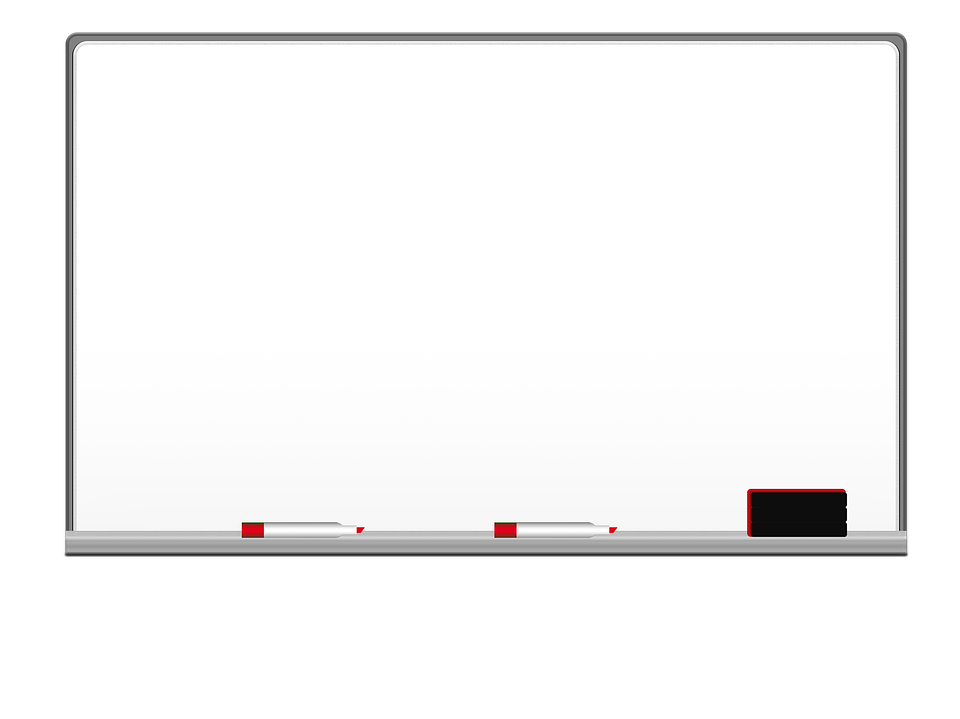 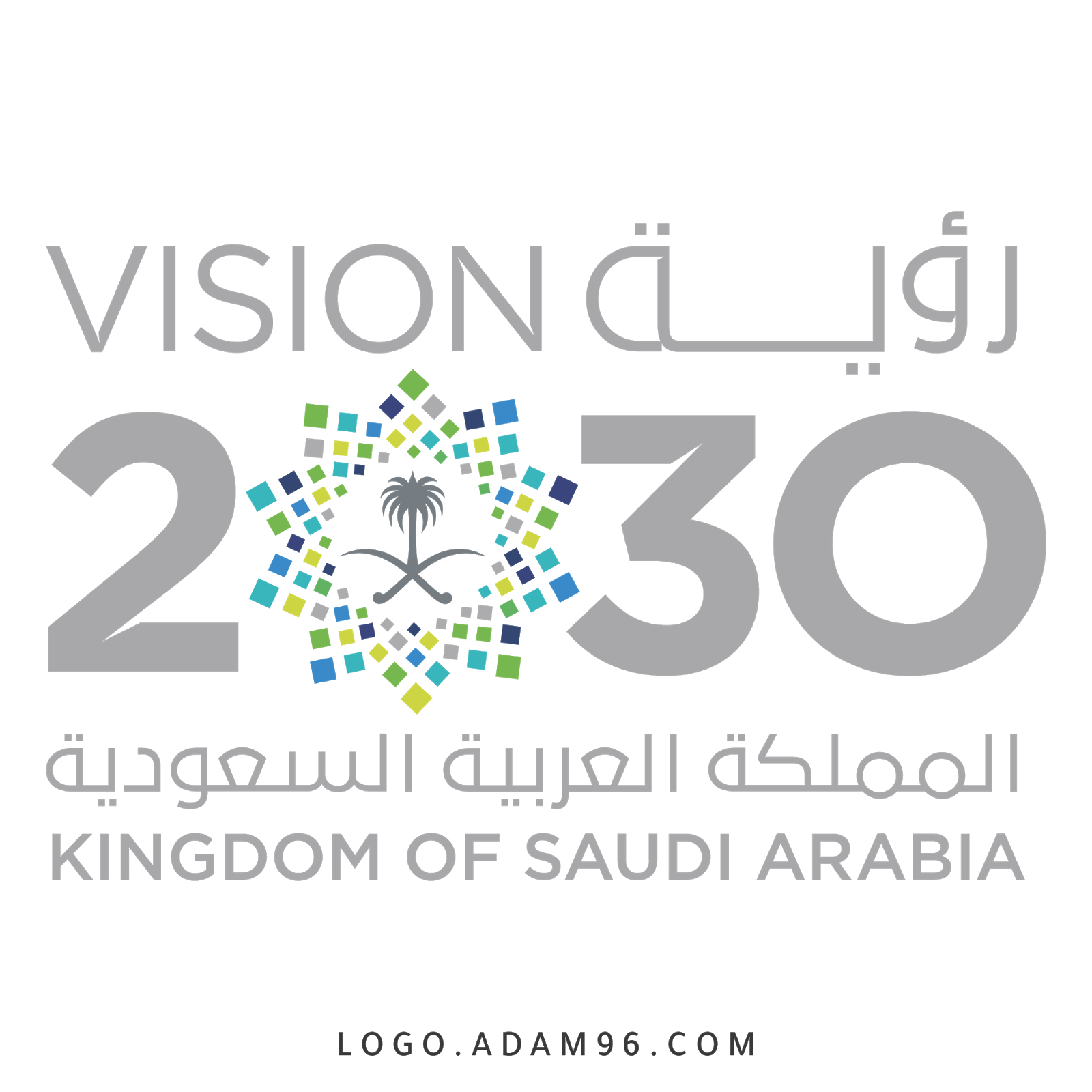 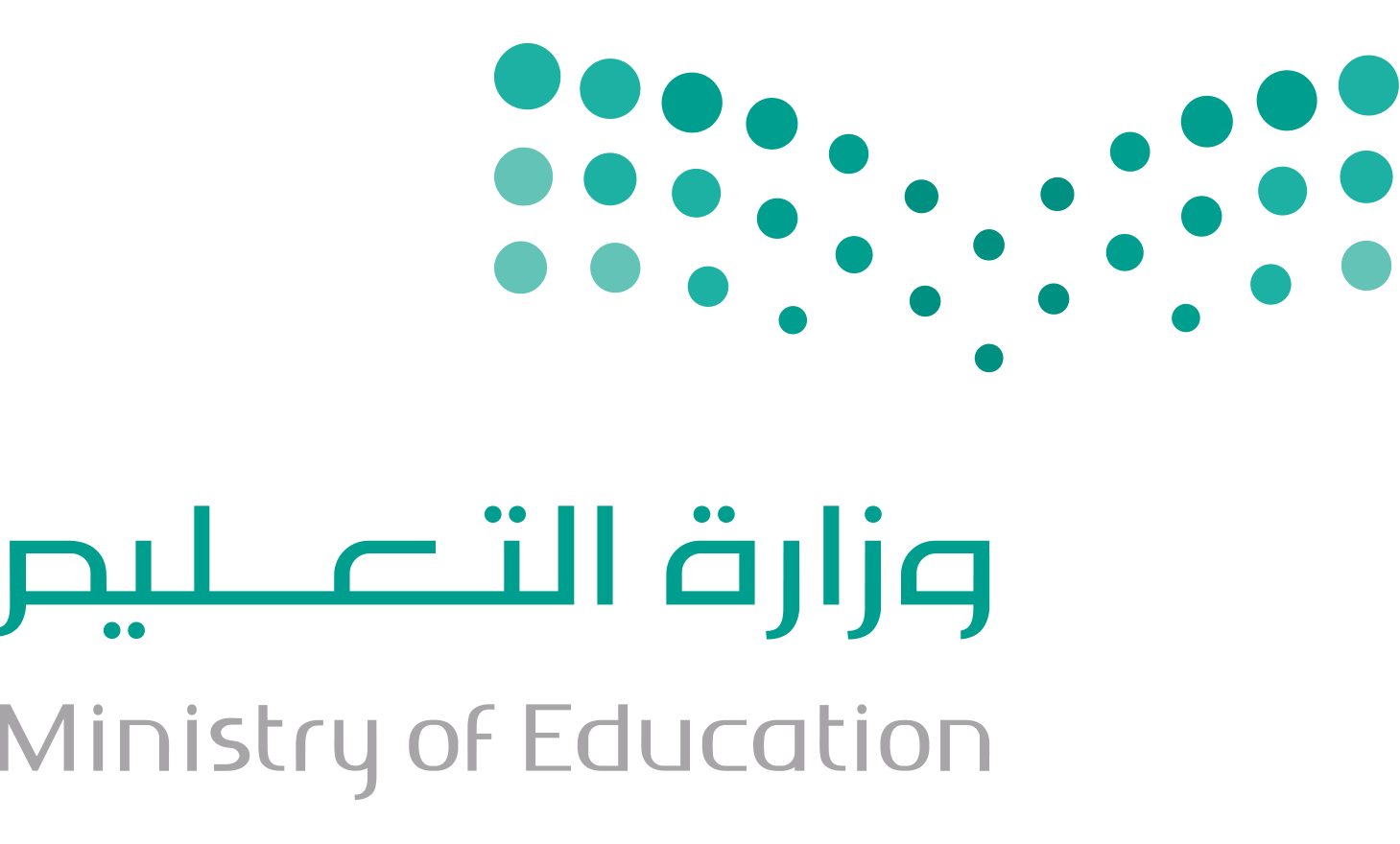 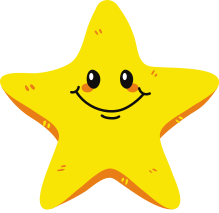 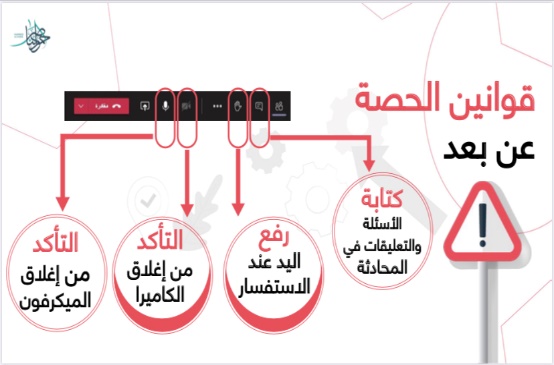 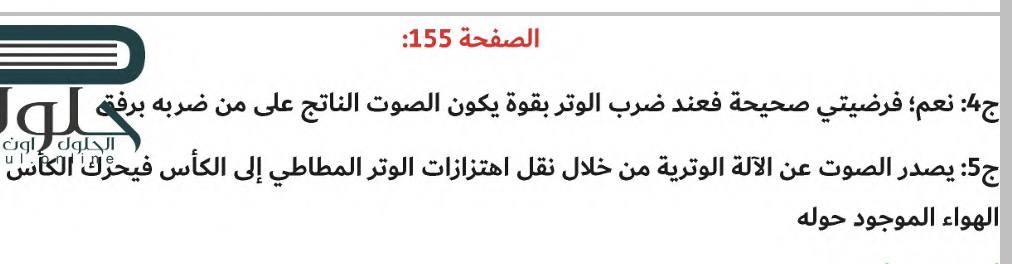 قراءة الصور
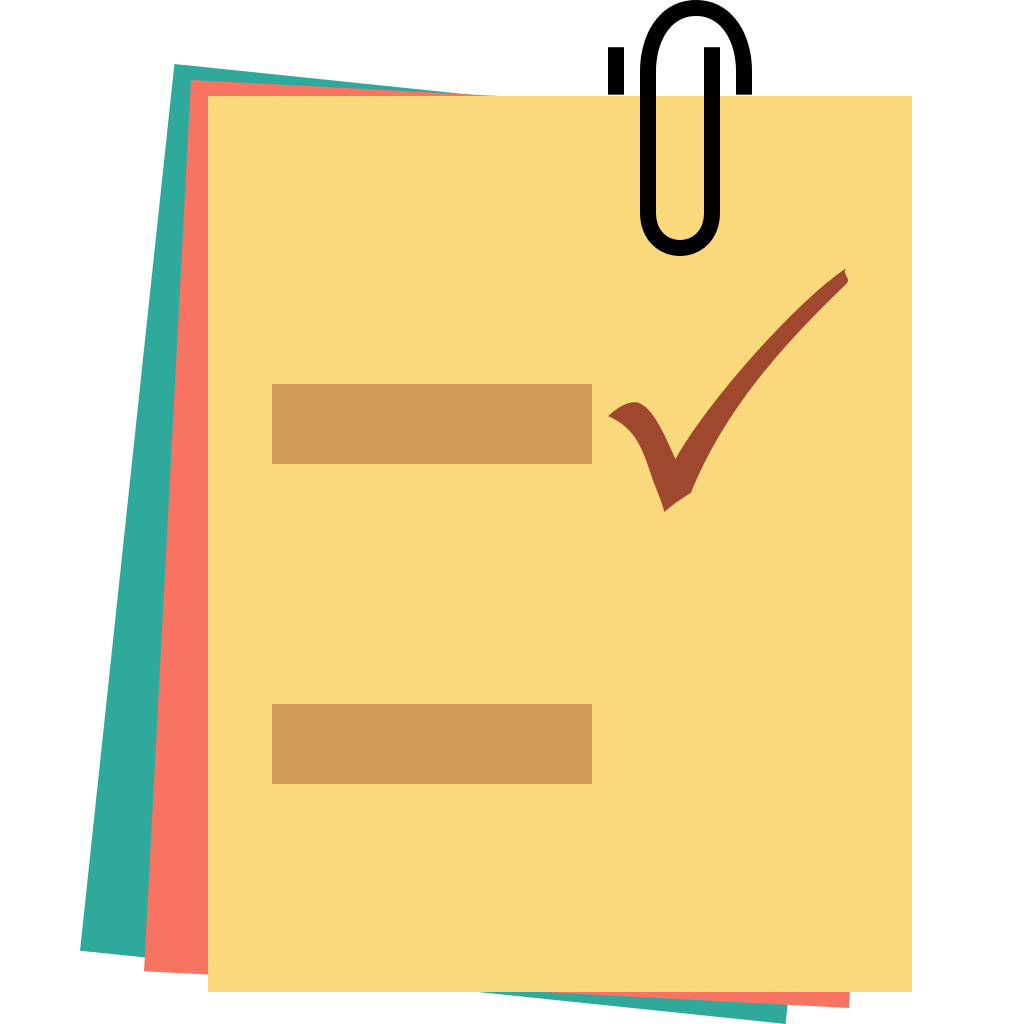 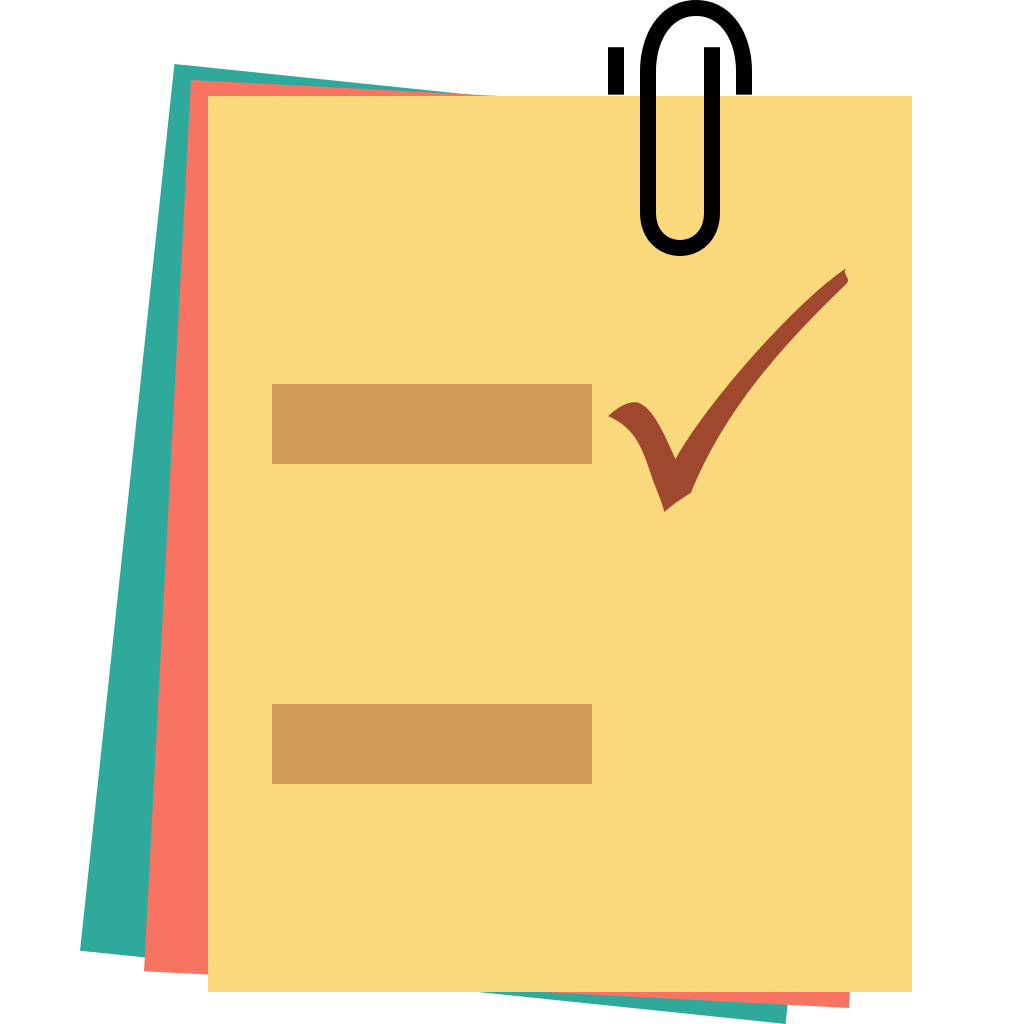 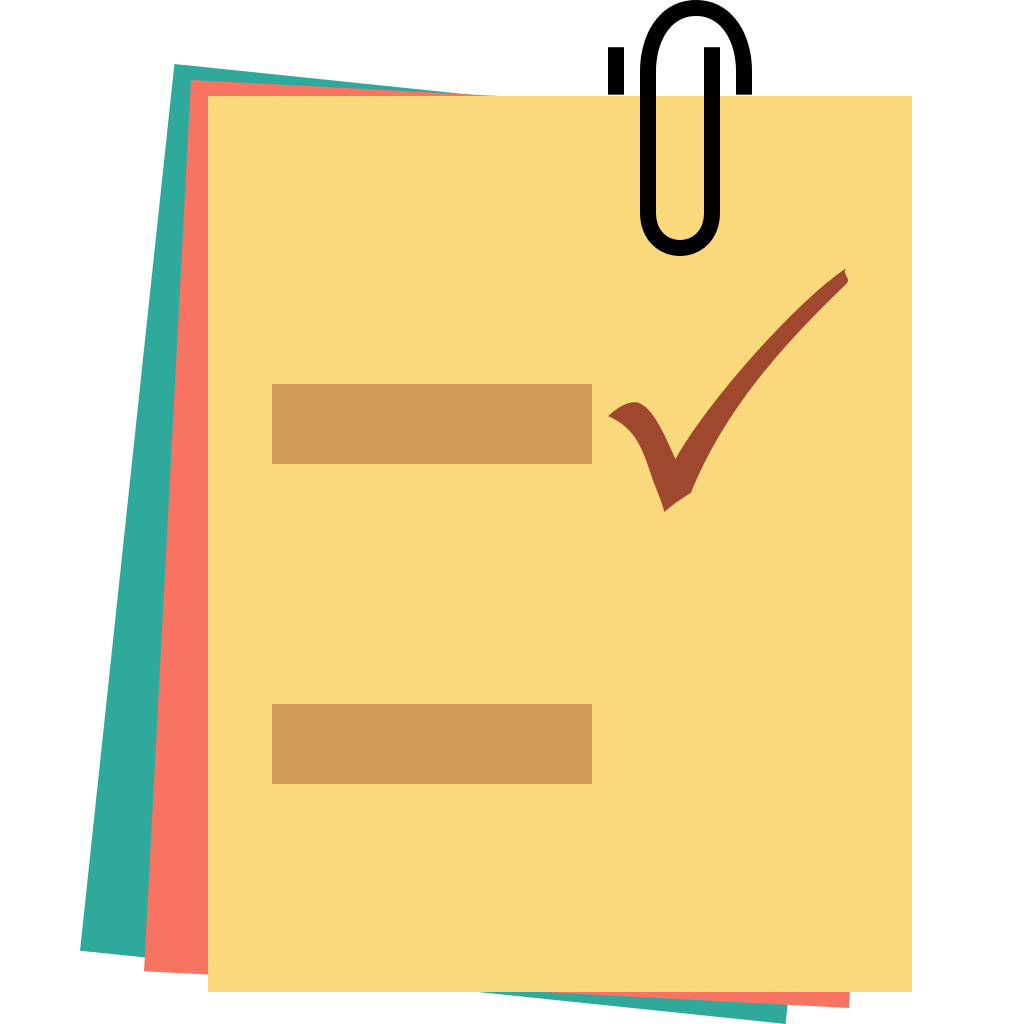 ننطلق
الحضور
جدول التعلم
الدعاء
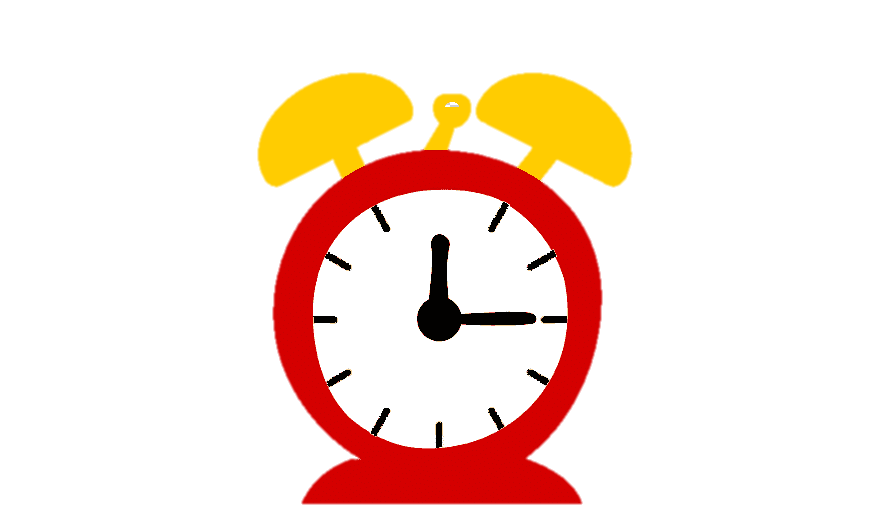 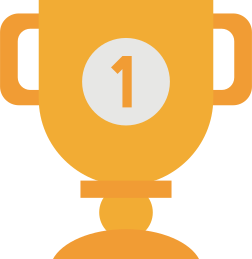 التفكير الناقد
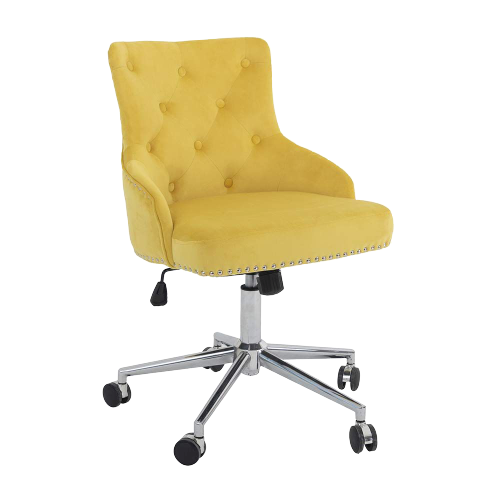 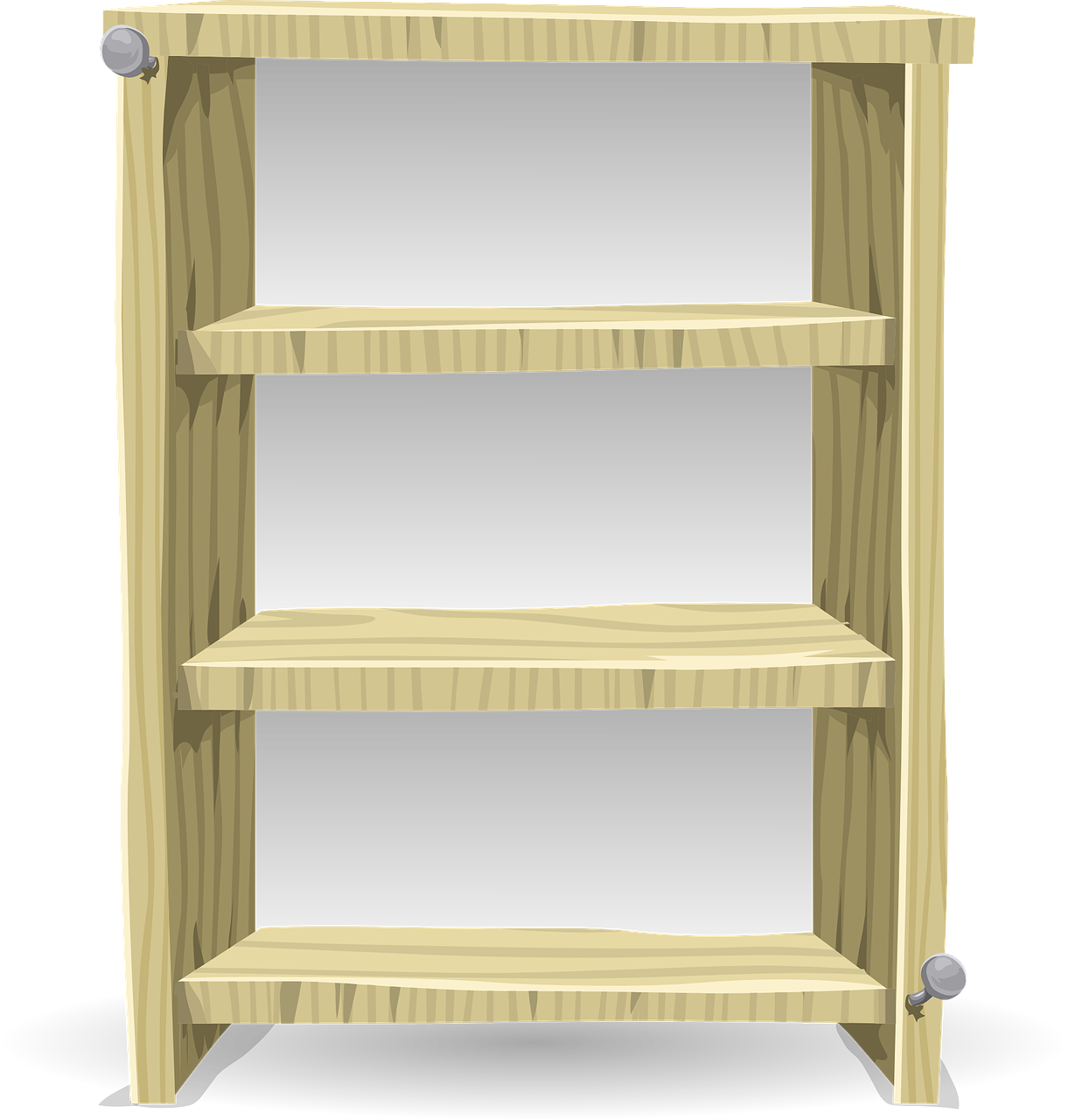 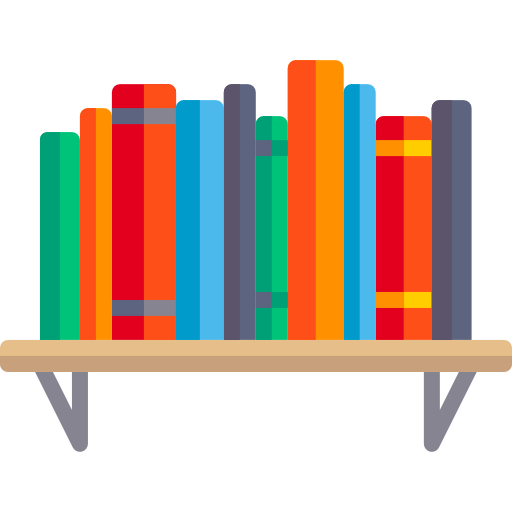 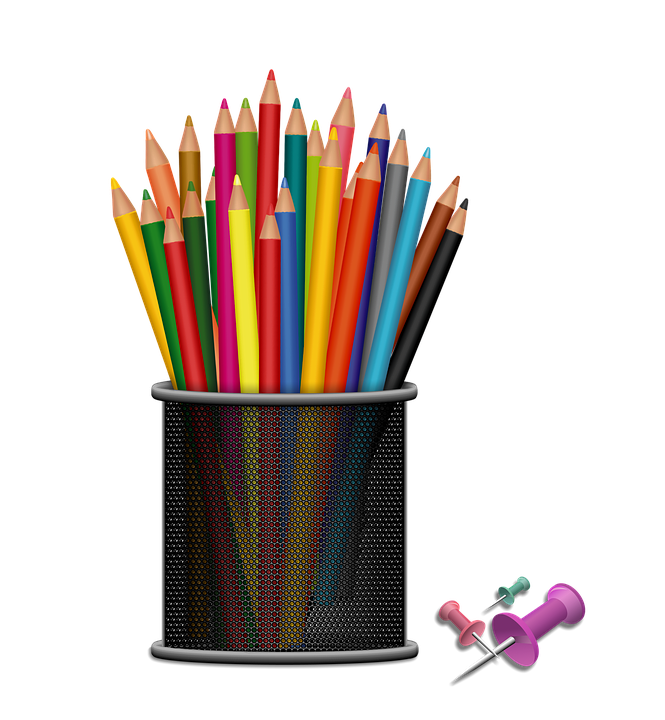 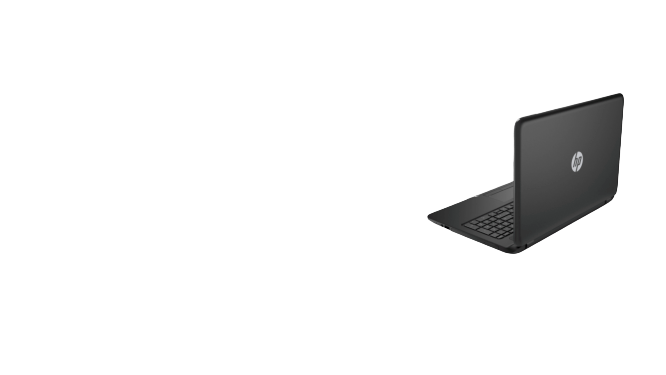 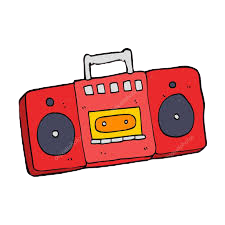 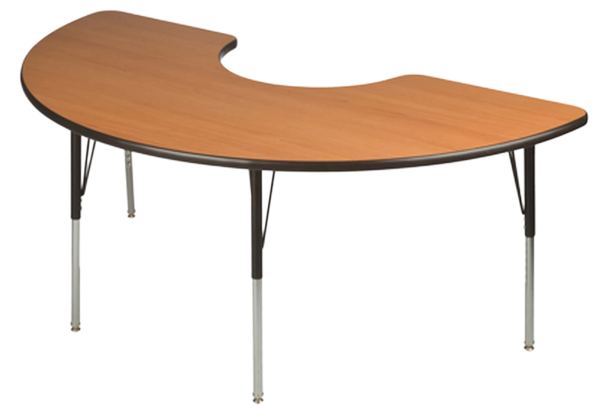 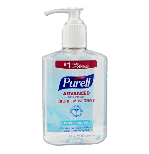 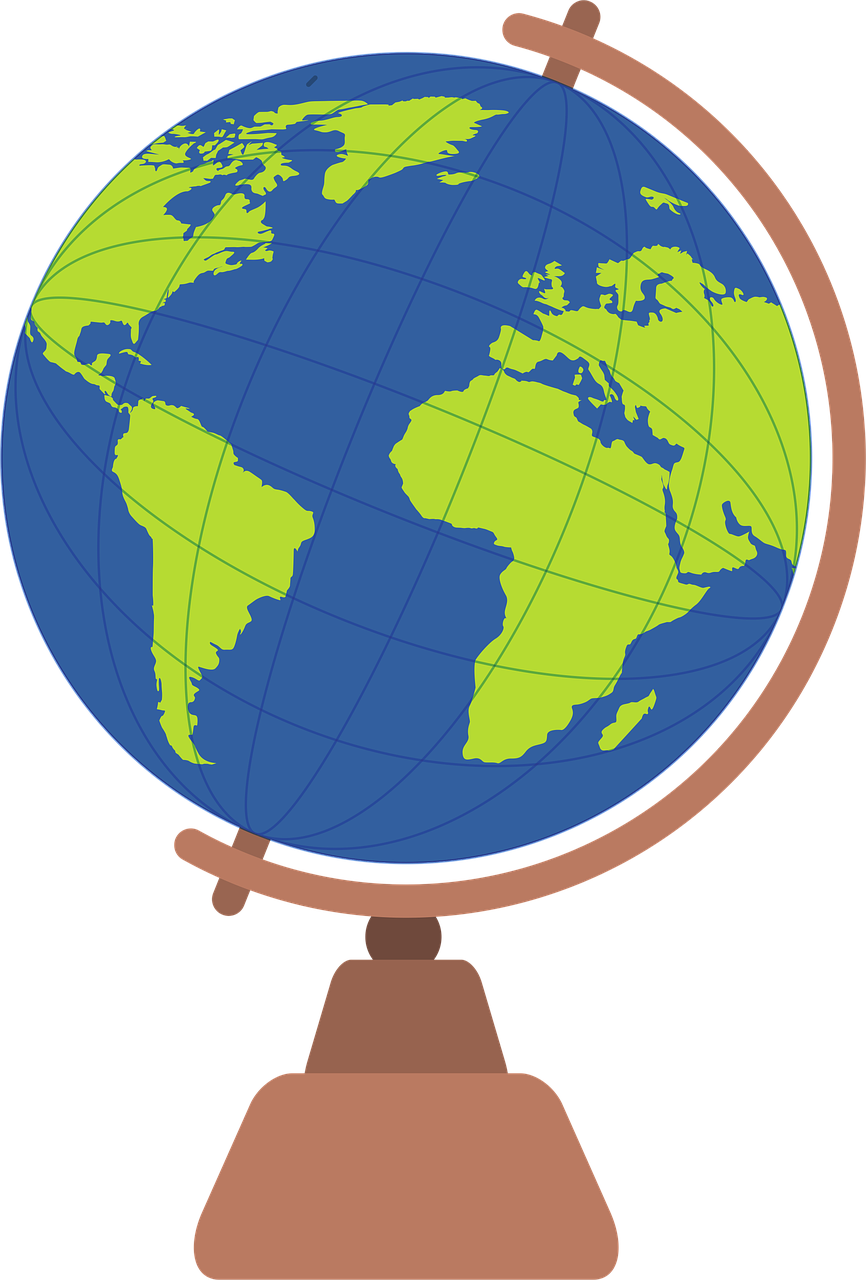 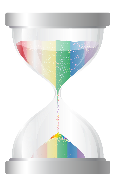 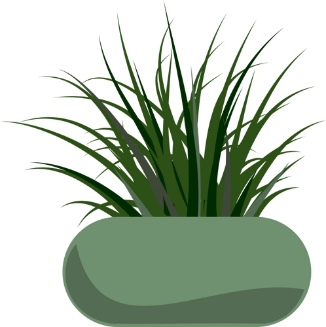 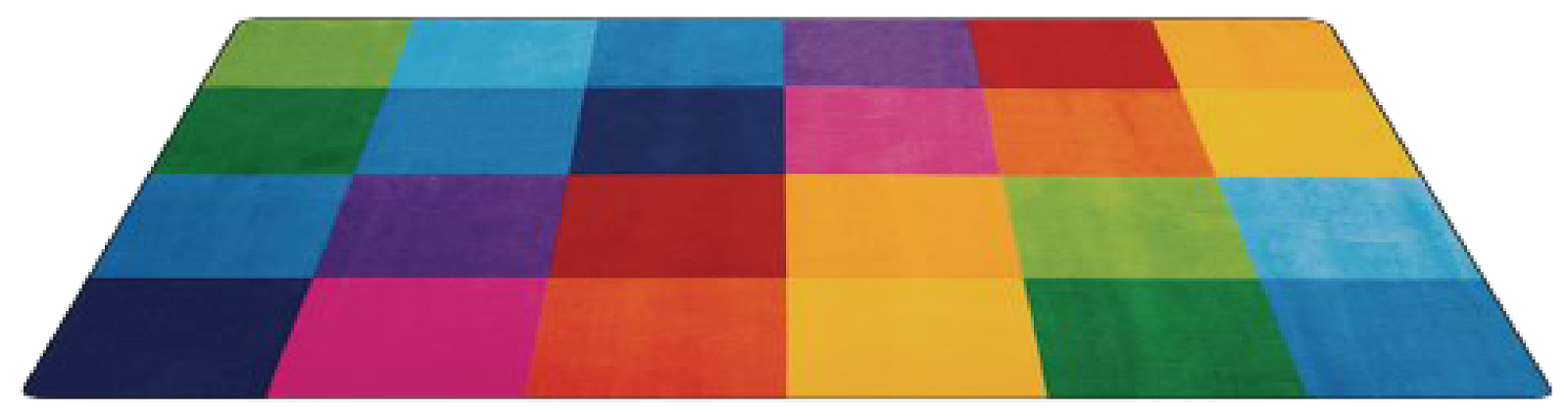 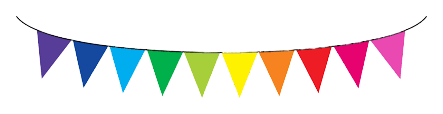 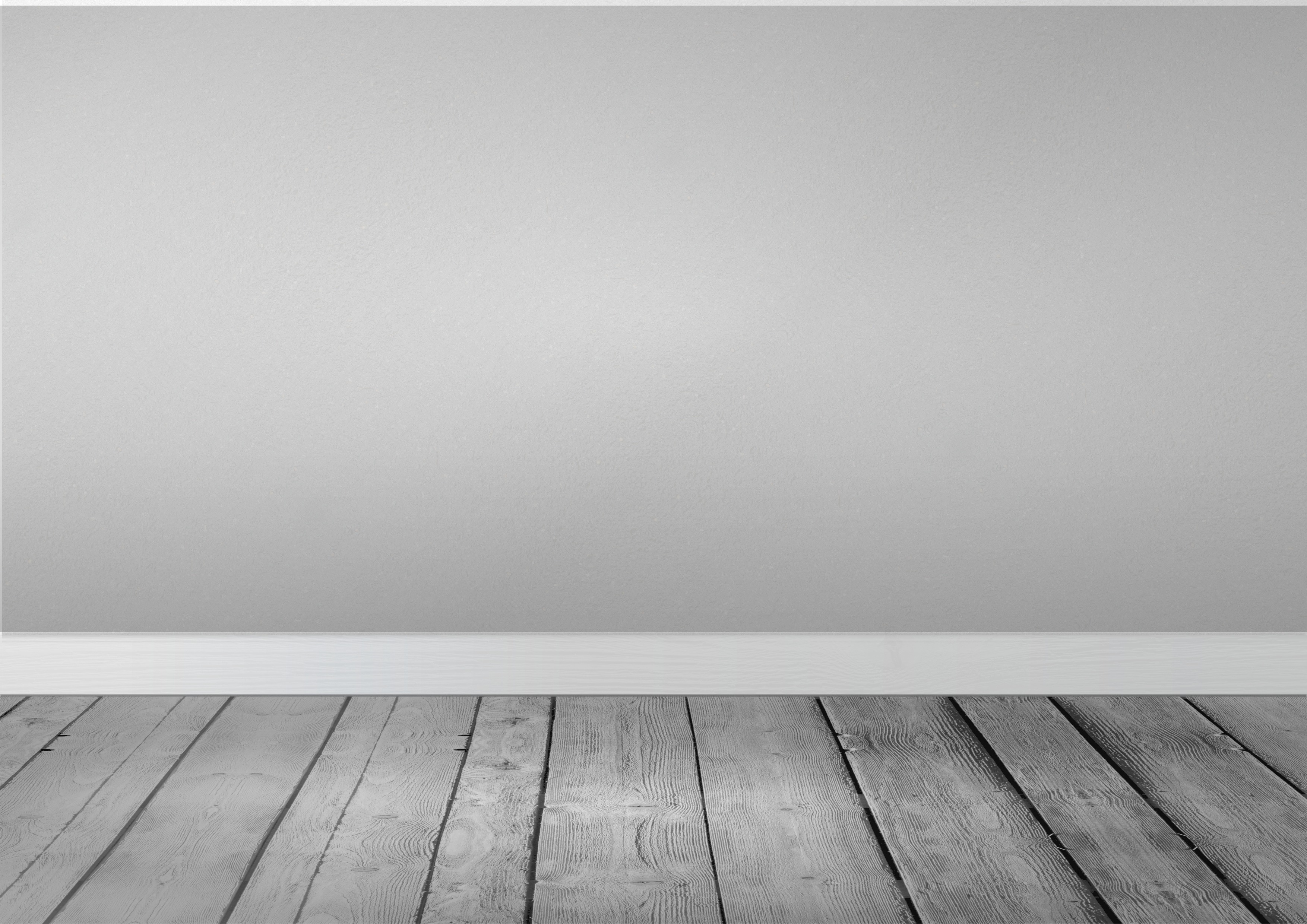 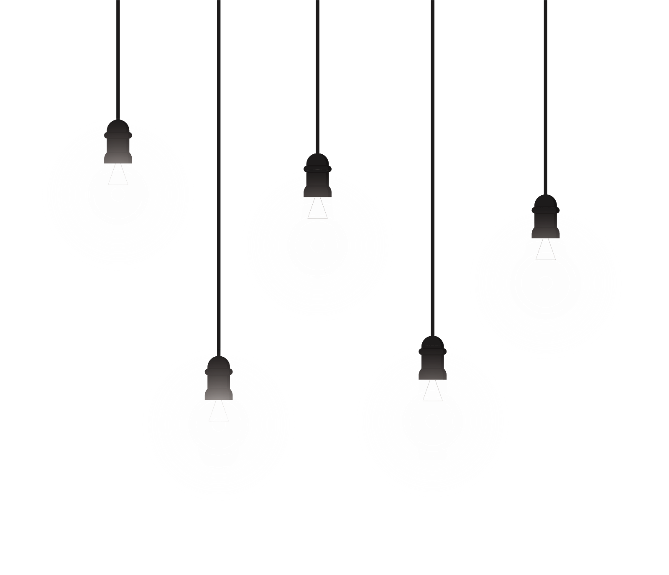 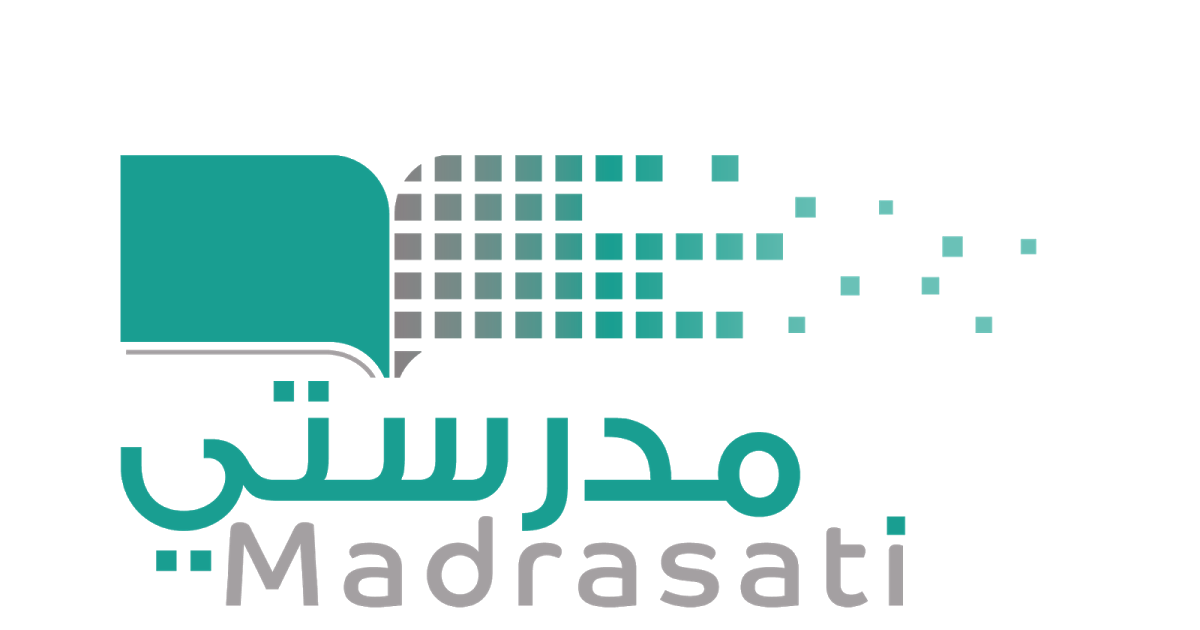 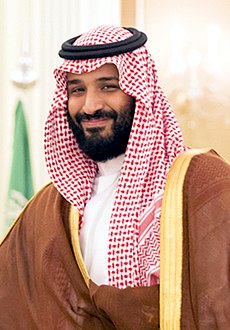 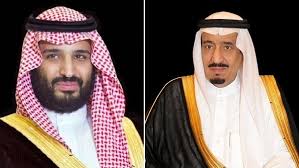 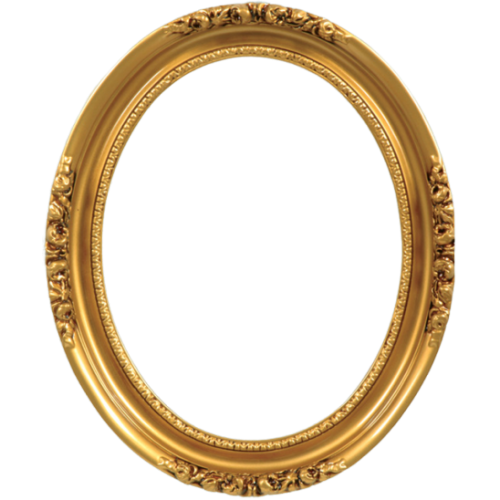 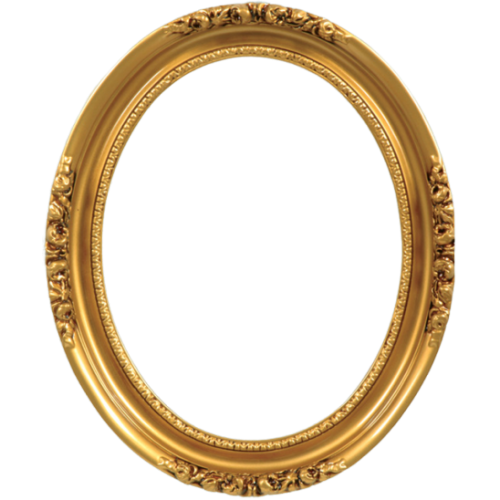 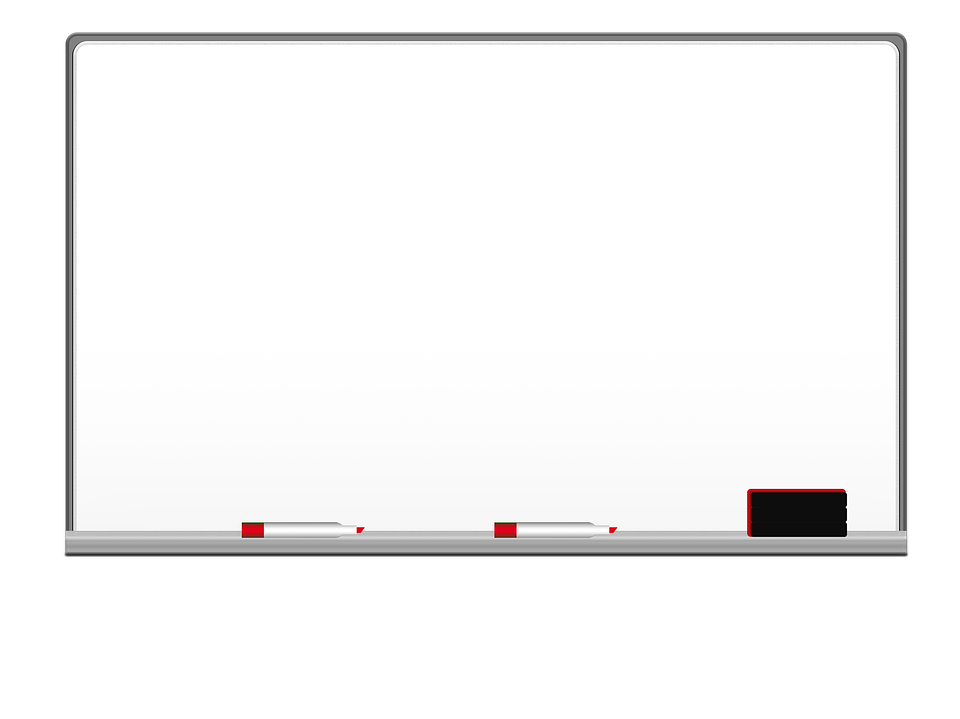 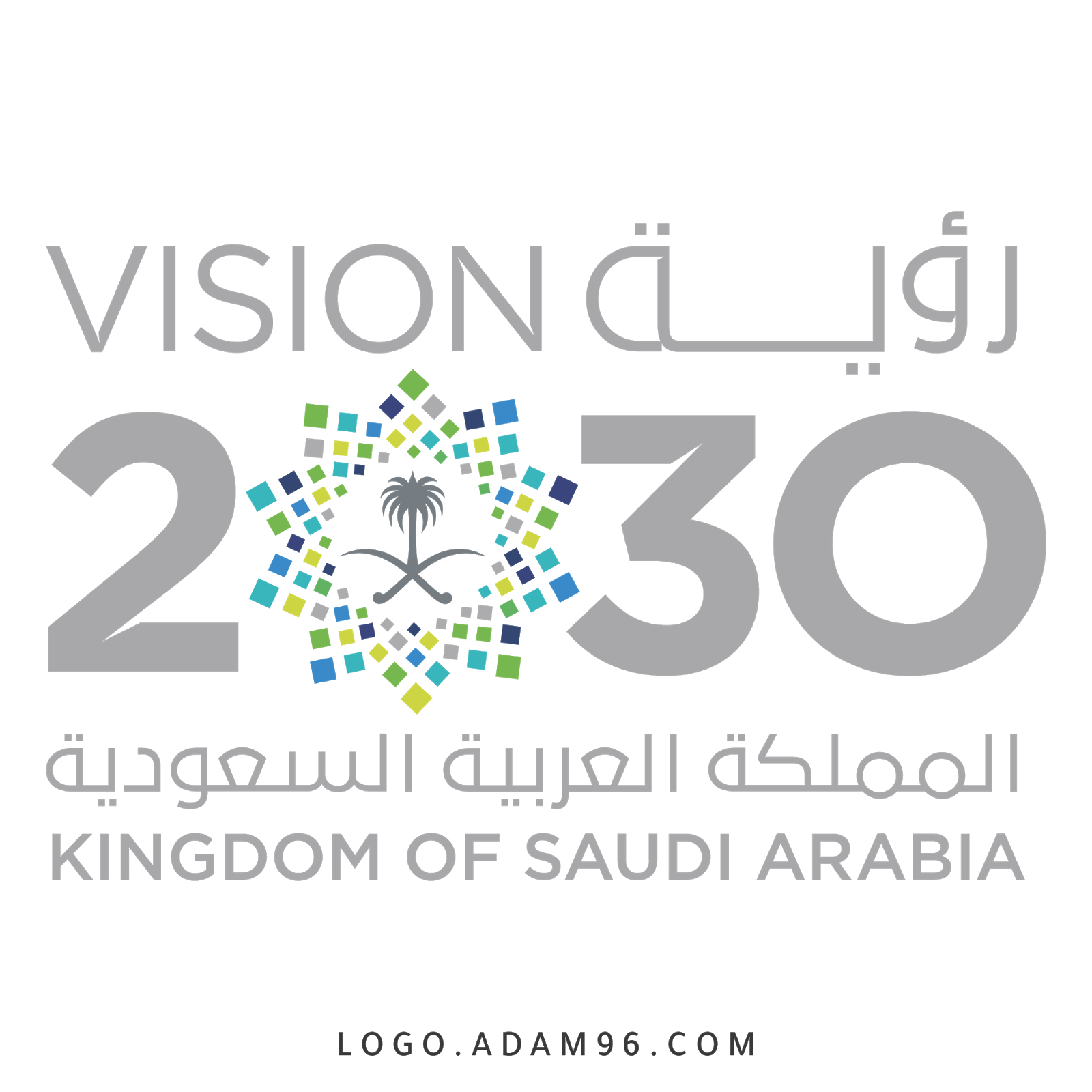 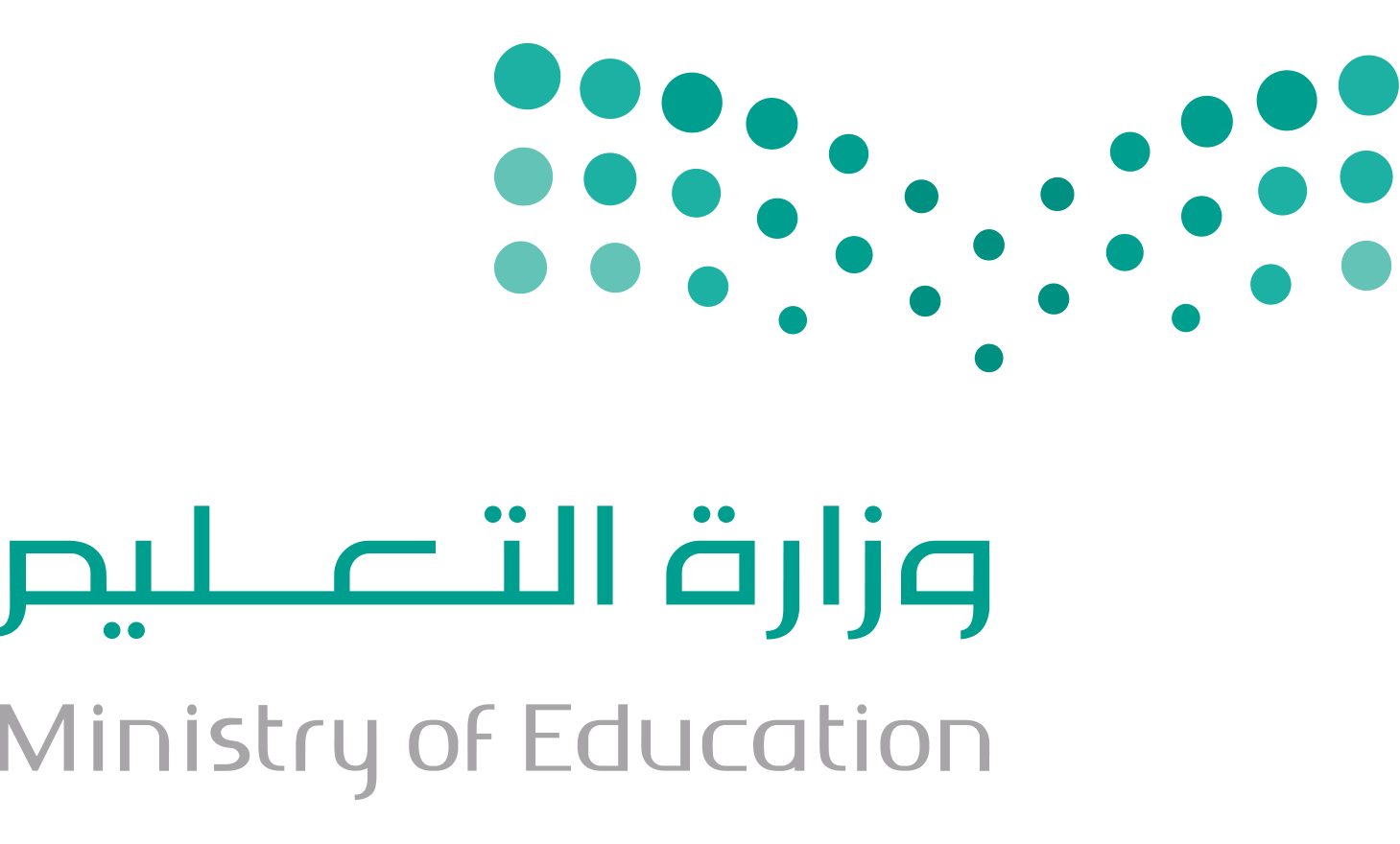 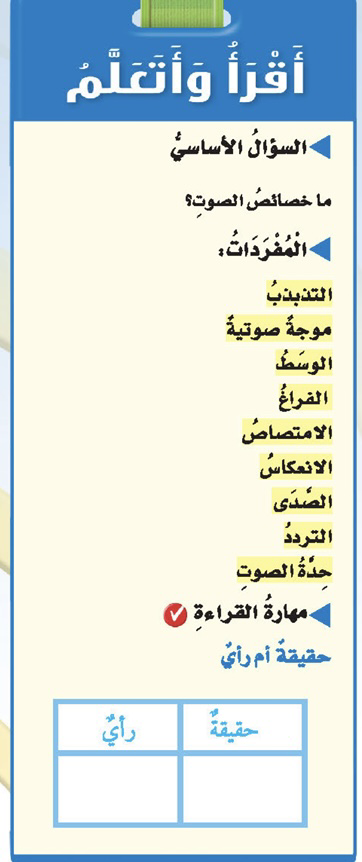 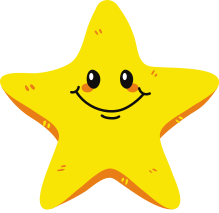 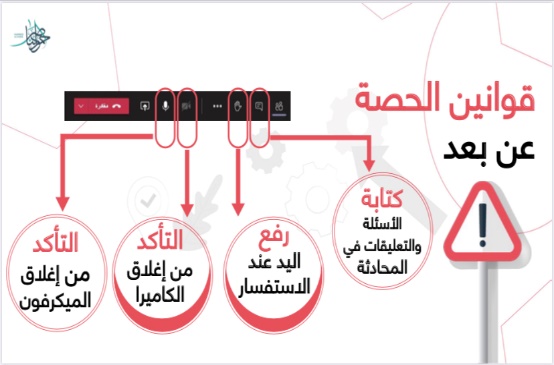 قراءة الصور
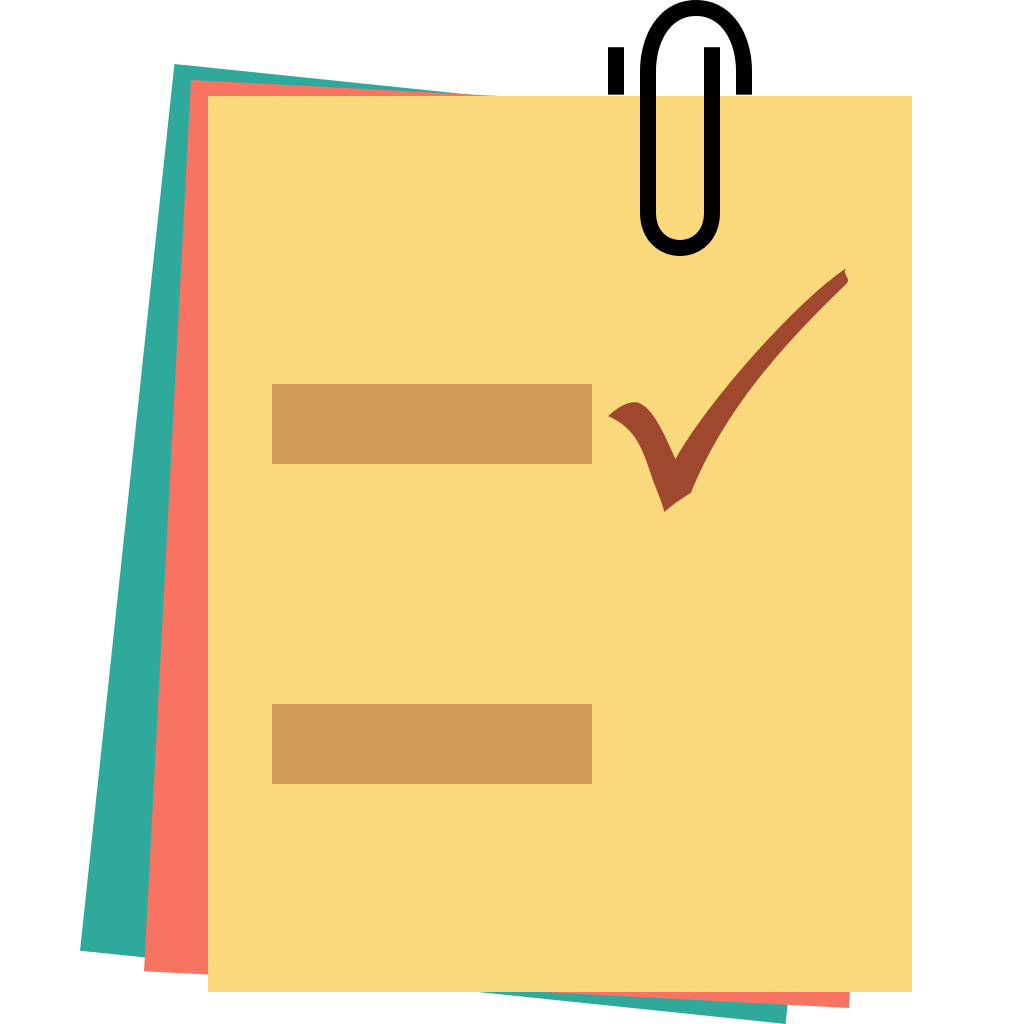 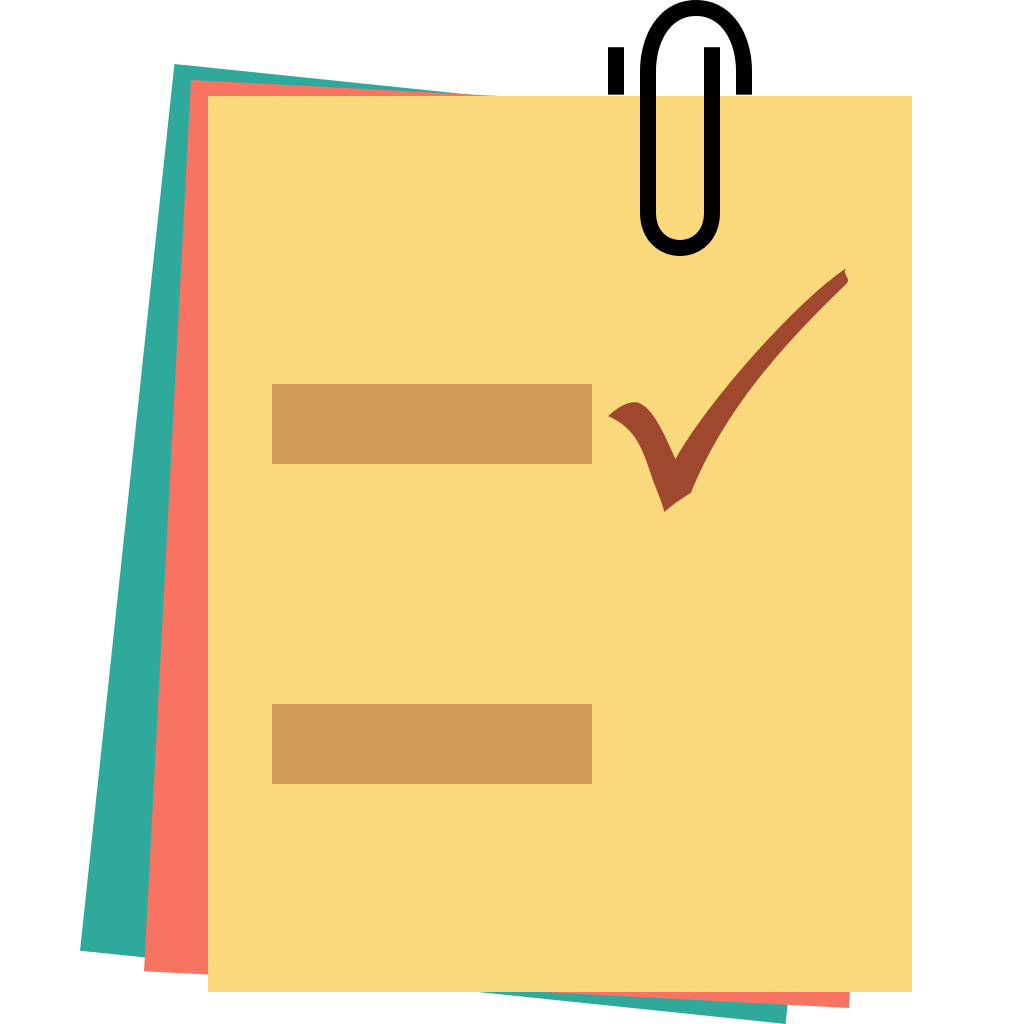 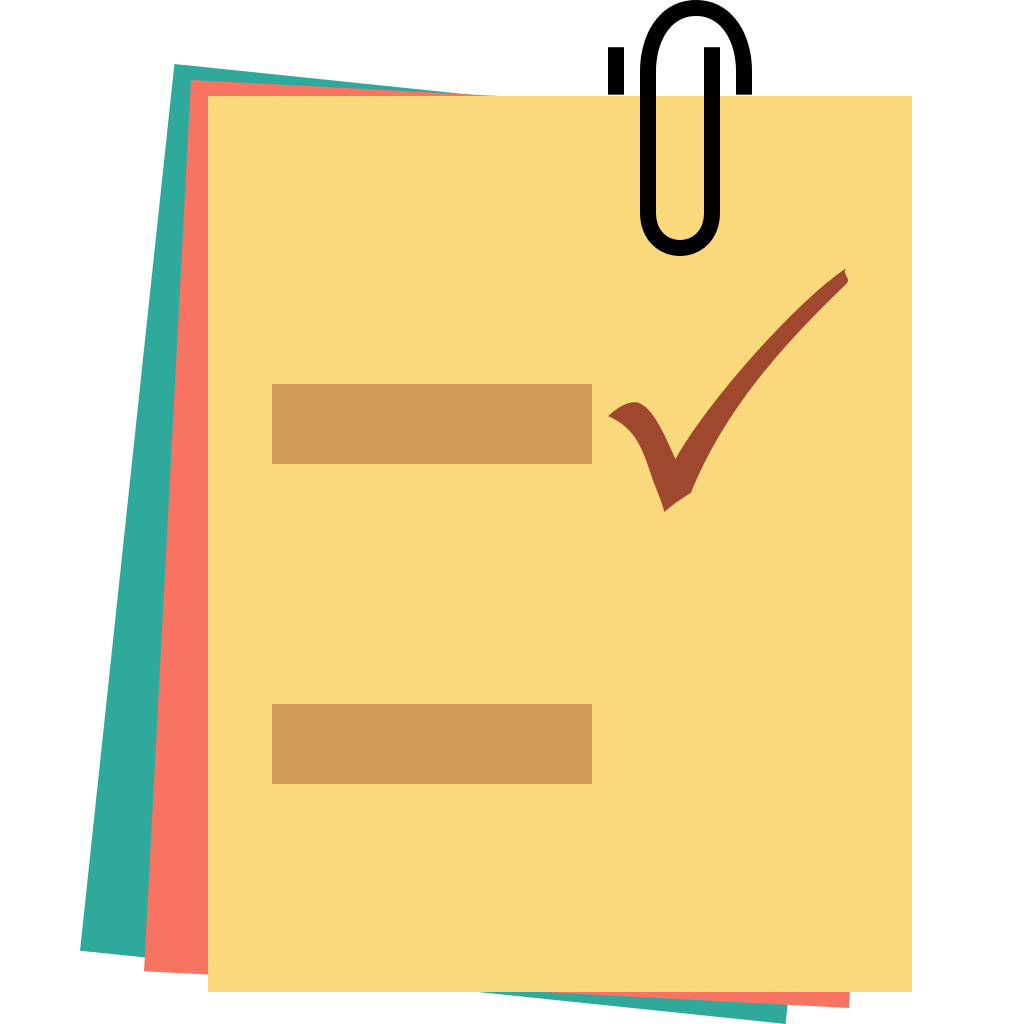 ننطلق
الحضور
جدول التعلم
الدعاء
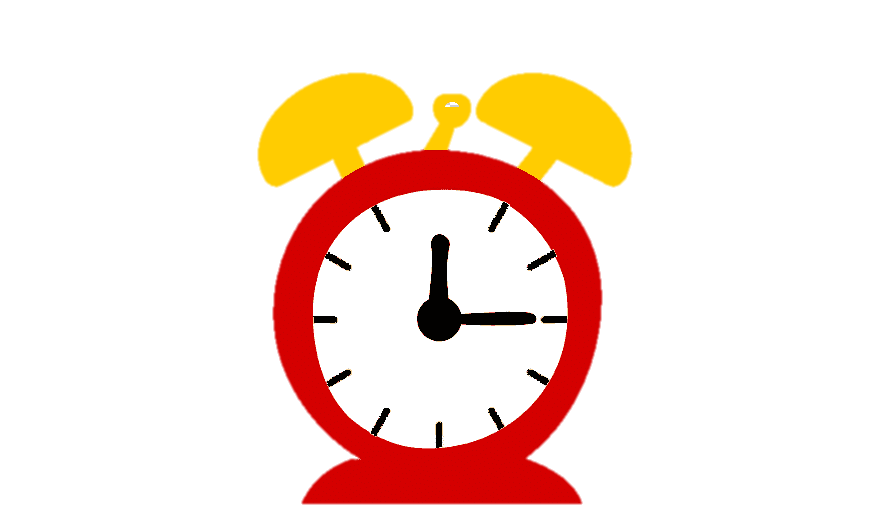 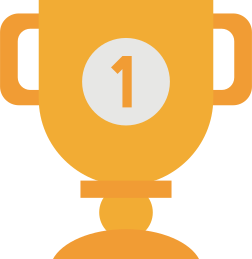 التفكير الناقد
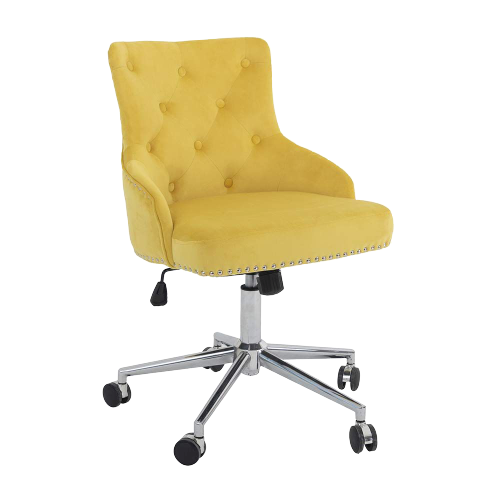 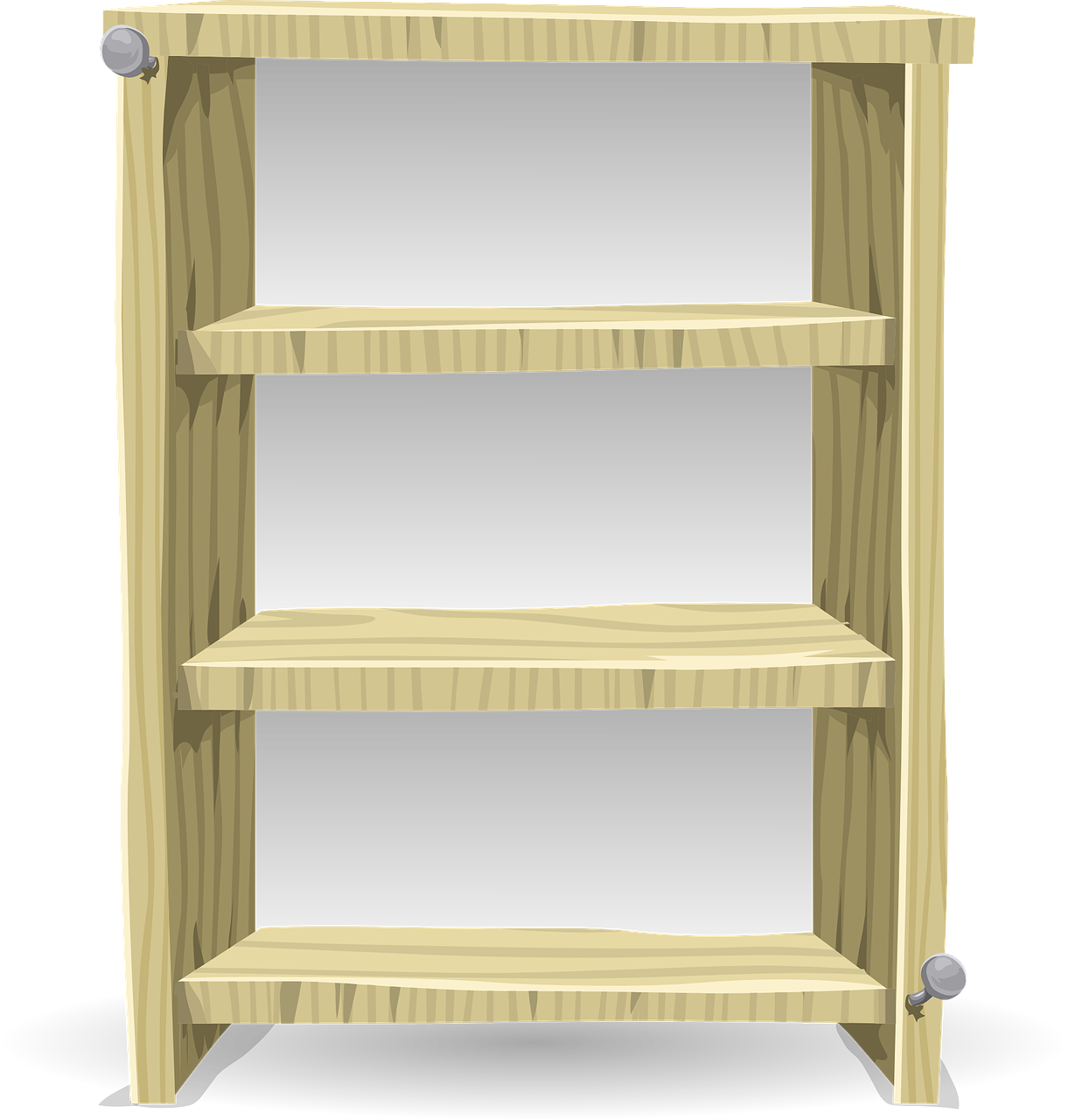 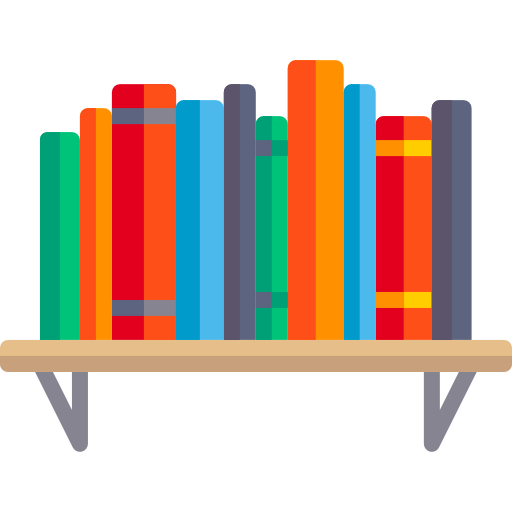 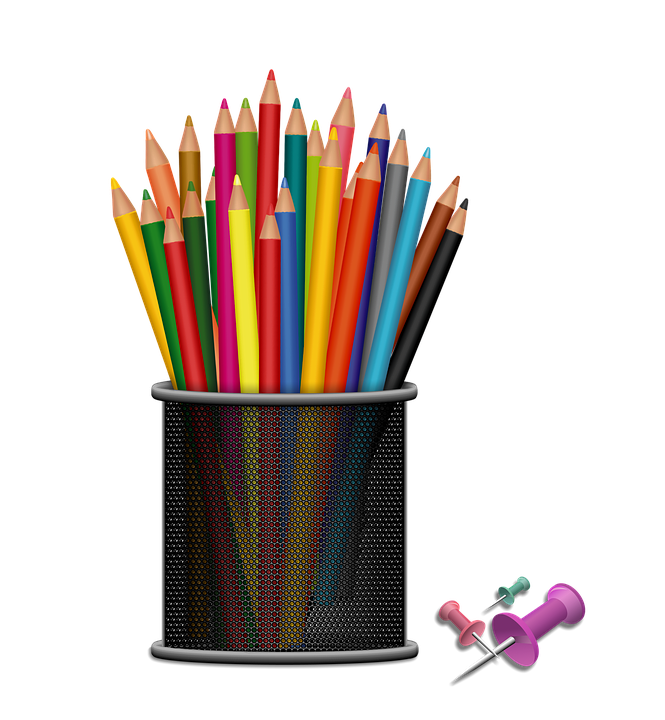 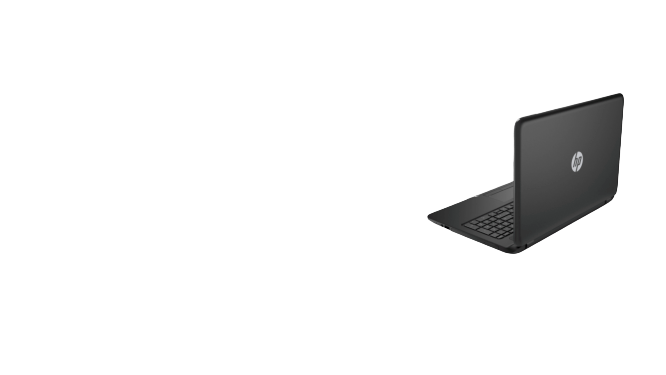 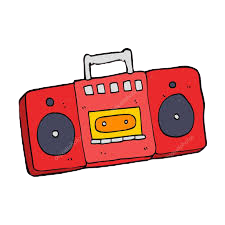 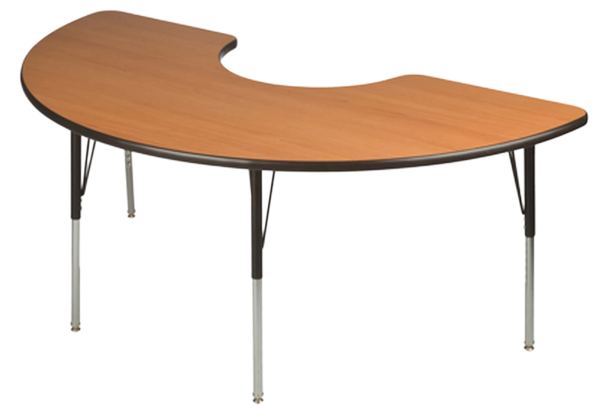 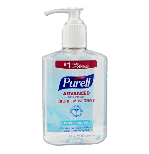 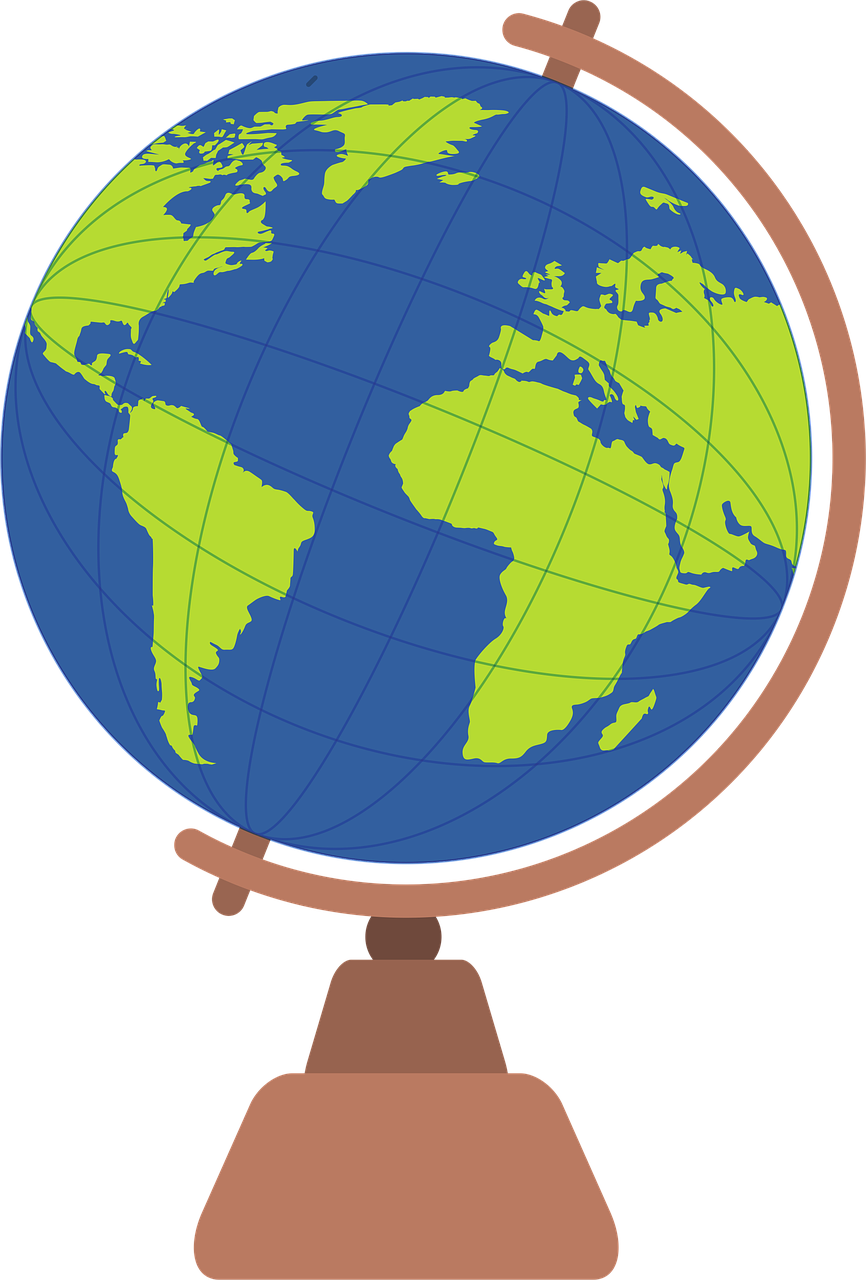 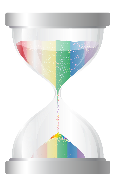 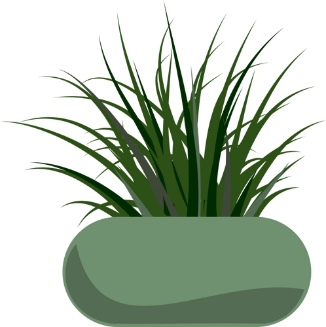 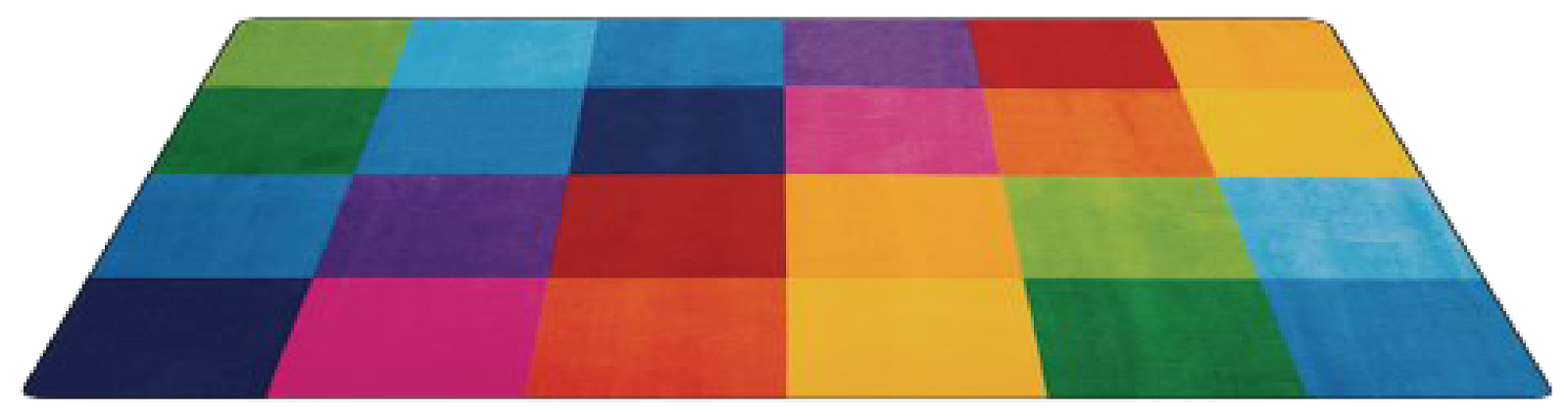 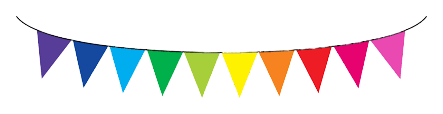 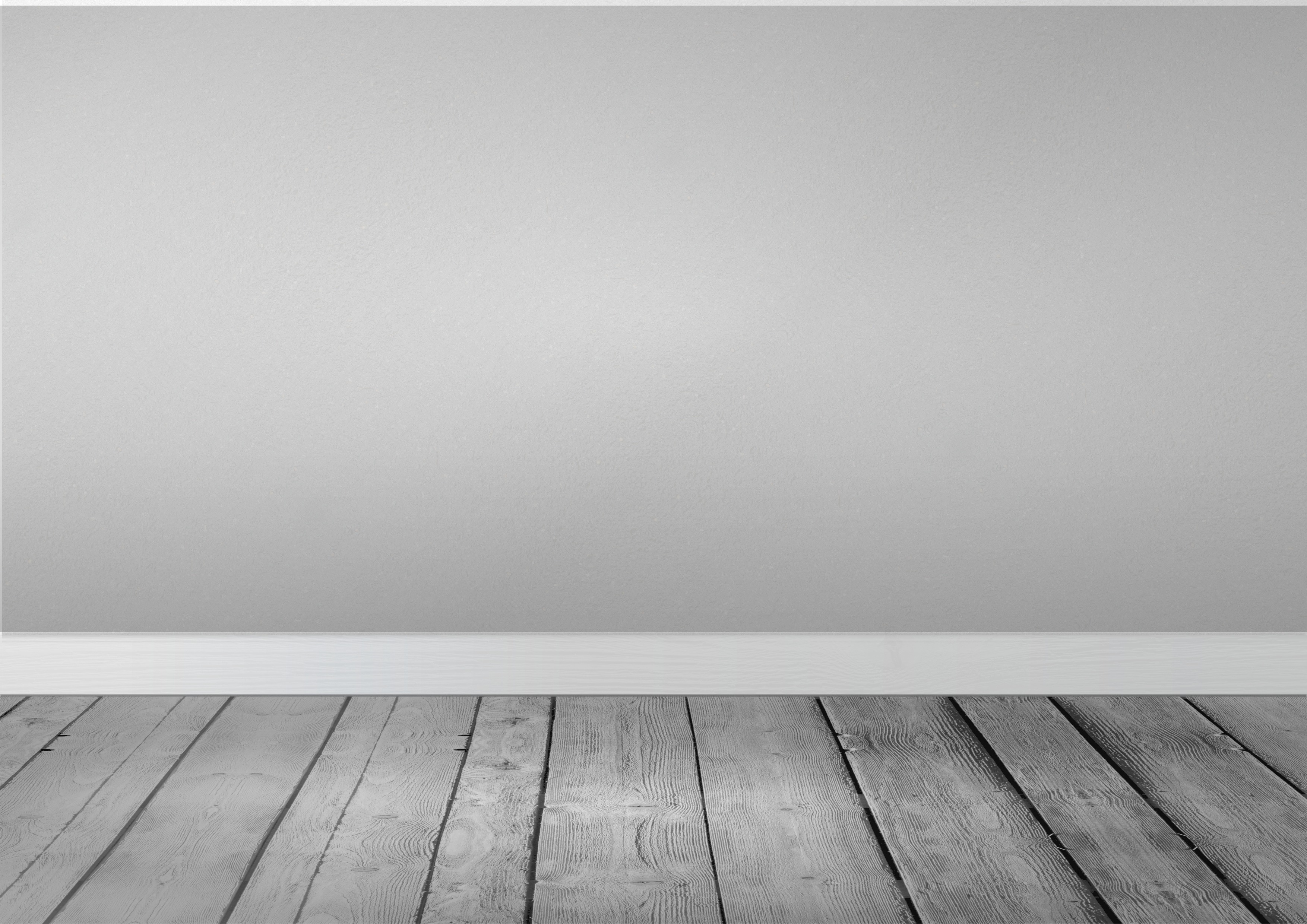 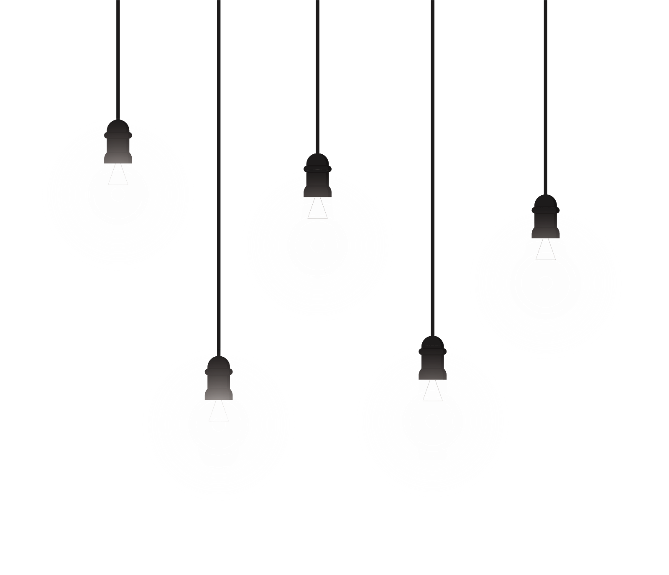 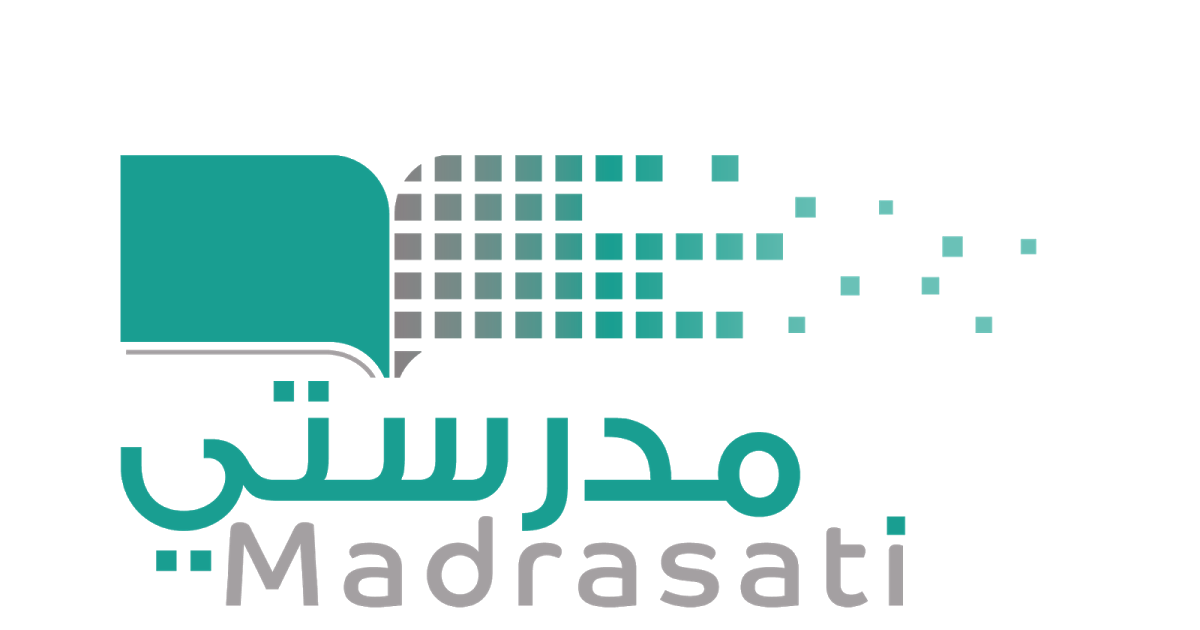 خبرات 
سابقة
السطر
الإملائي
الغلق
التقويم
العرض
الأهداف
التمهيد
الواجب
المكون
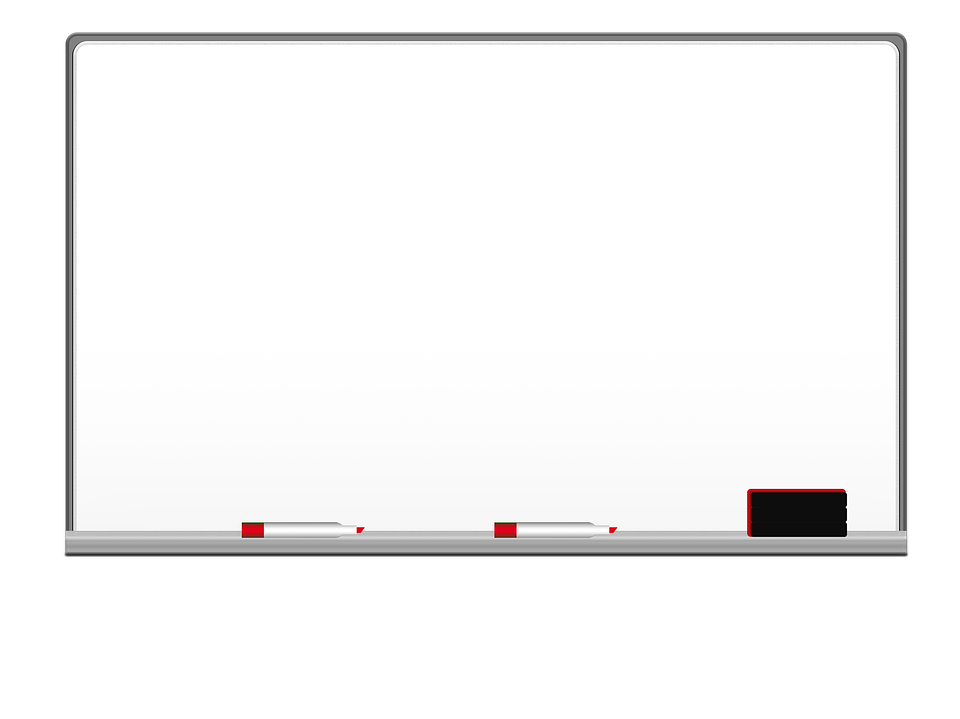 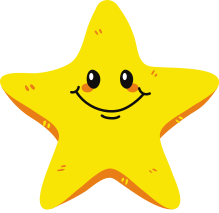 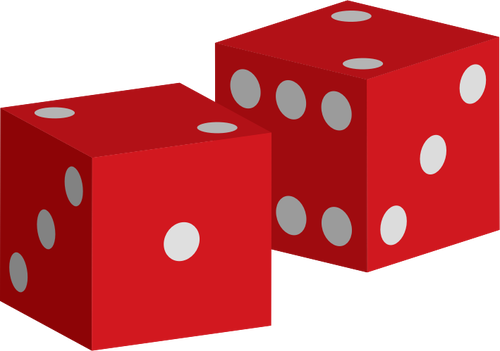 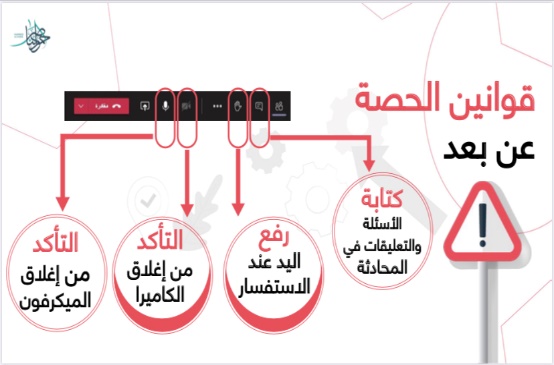 أميرتي قائدة الغد المشرق افتحي كتاب الطالبة
صفحة ١٥٦-١٥٧-١٥٨
توقعي أهداف درسنا
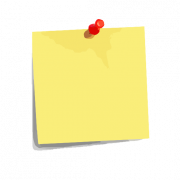 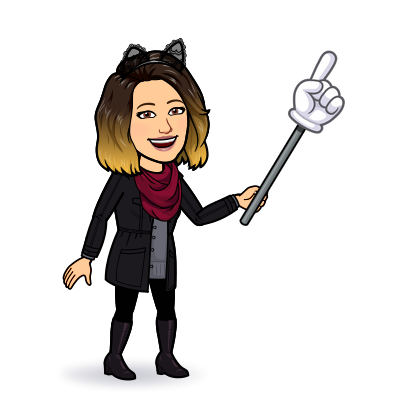 نجمة اليوم
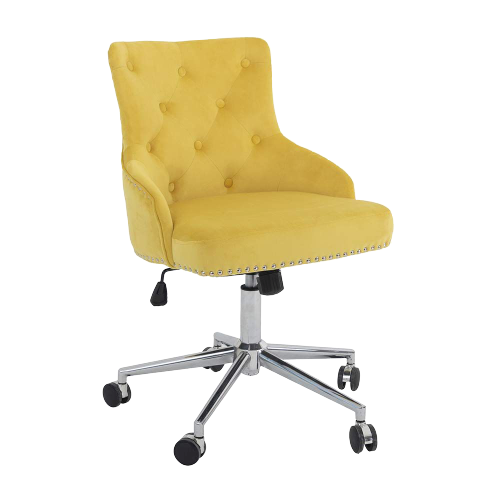 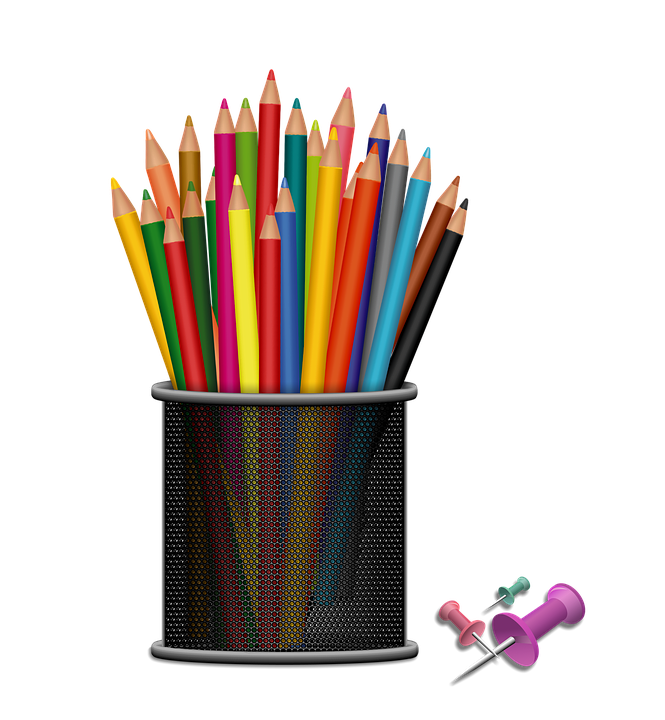 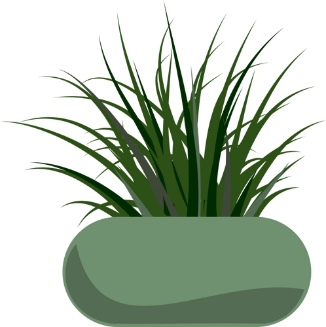 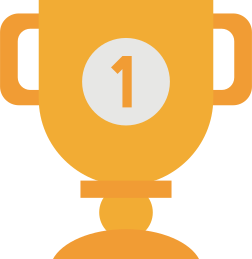 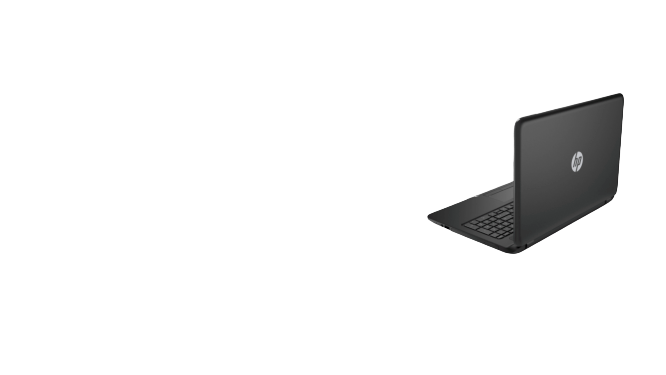 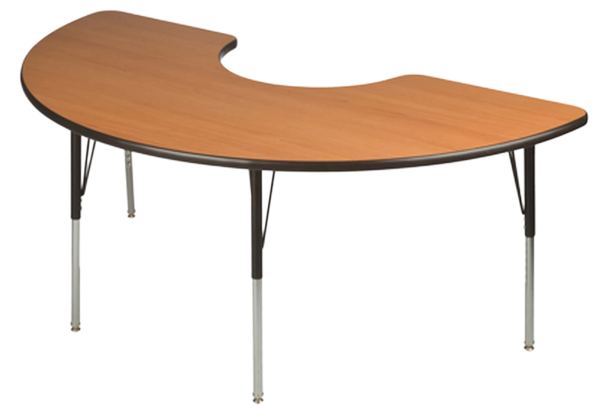 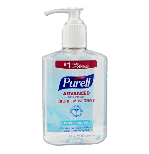 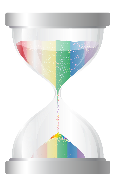 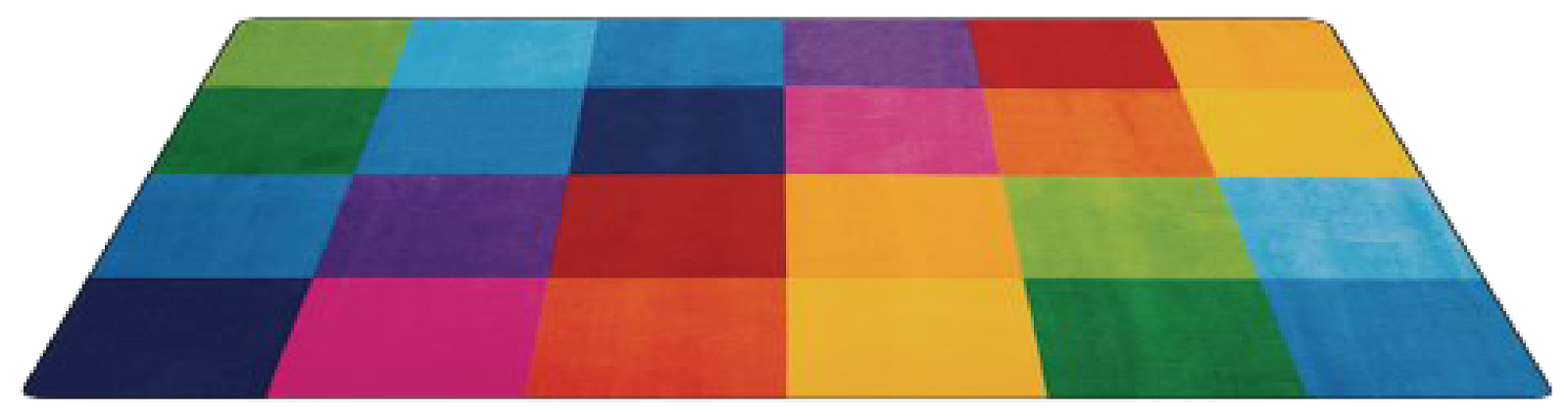 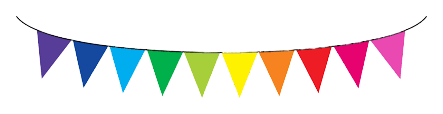 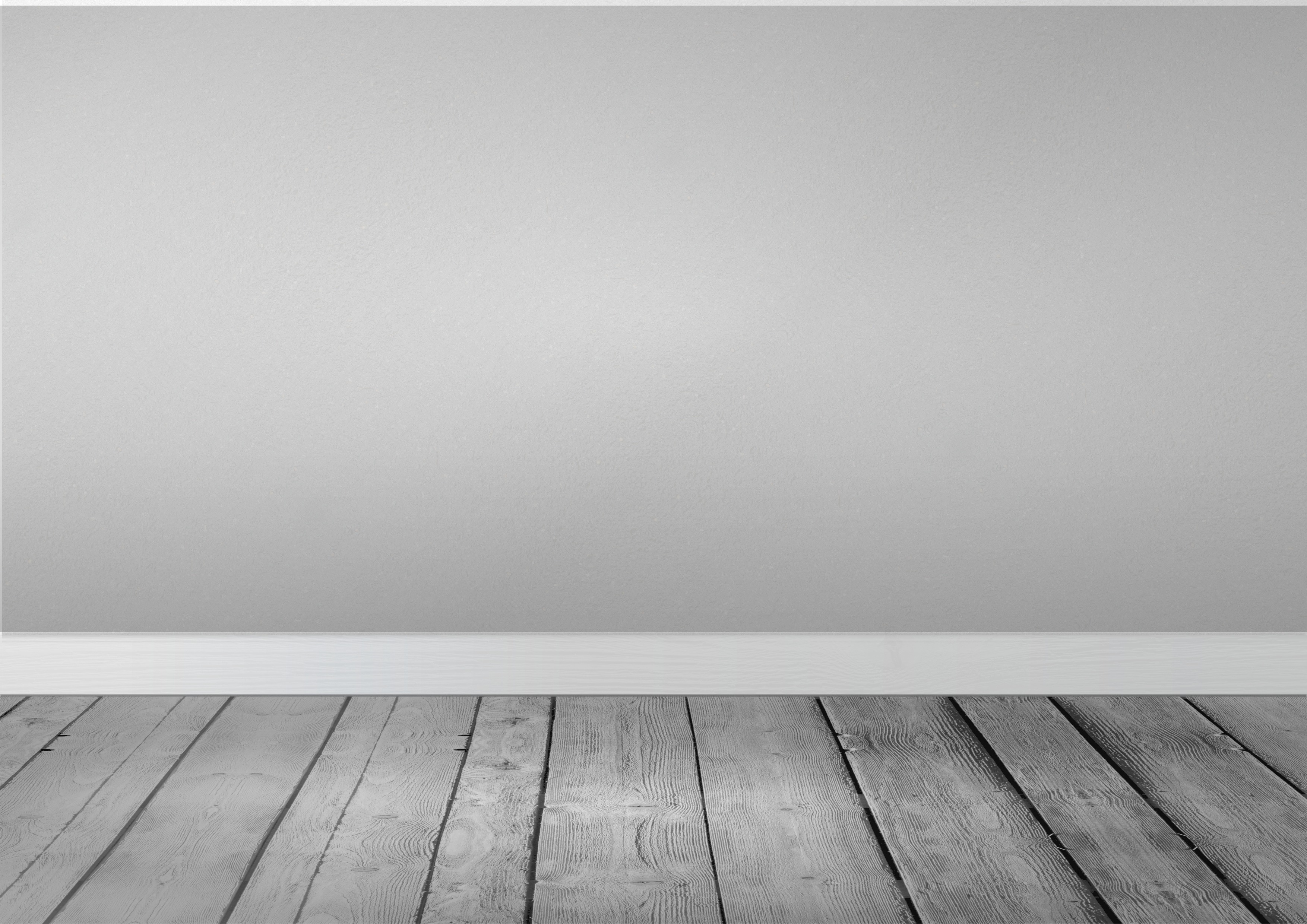 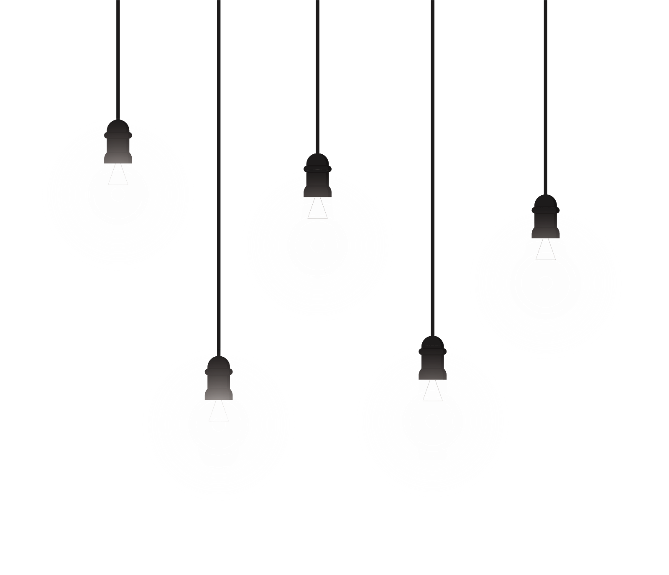 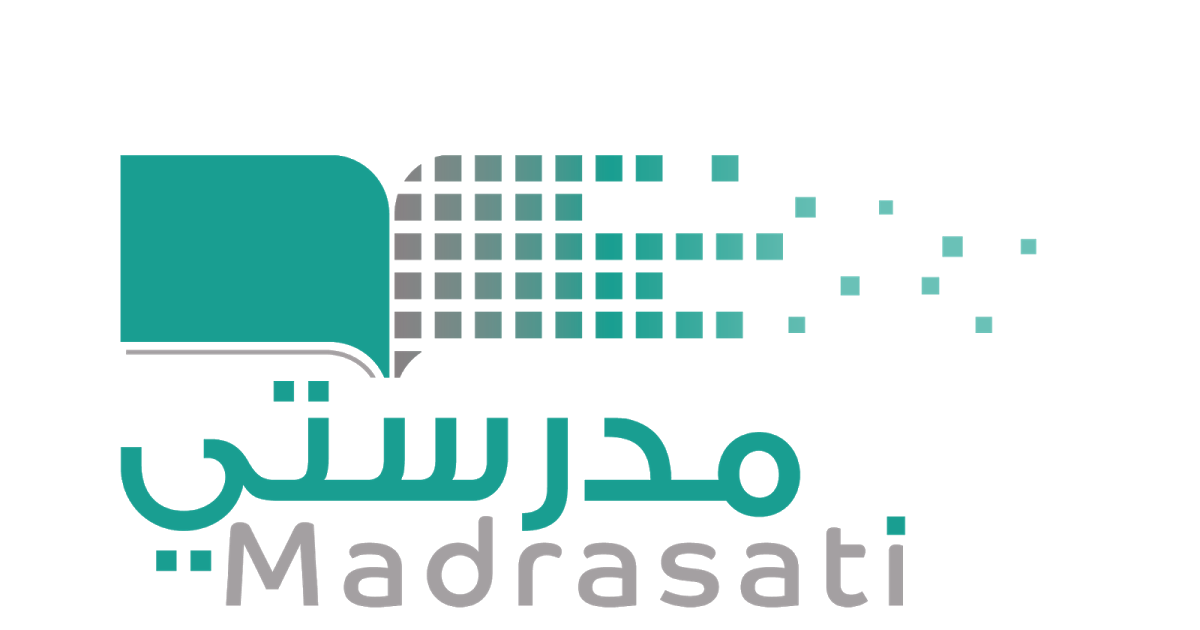 خبرات 
سابقة
التقويم
الشرح
اسكشف
التهيئة
الواجب
الاهداف
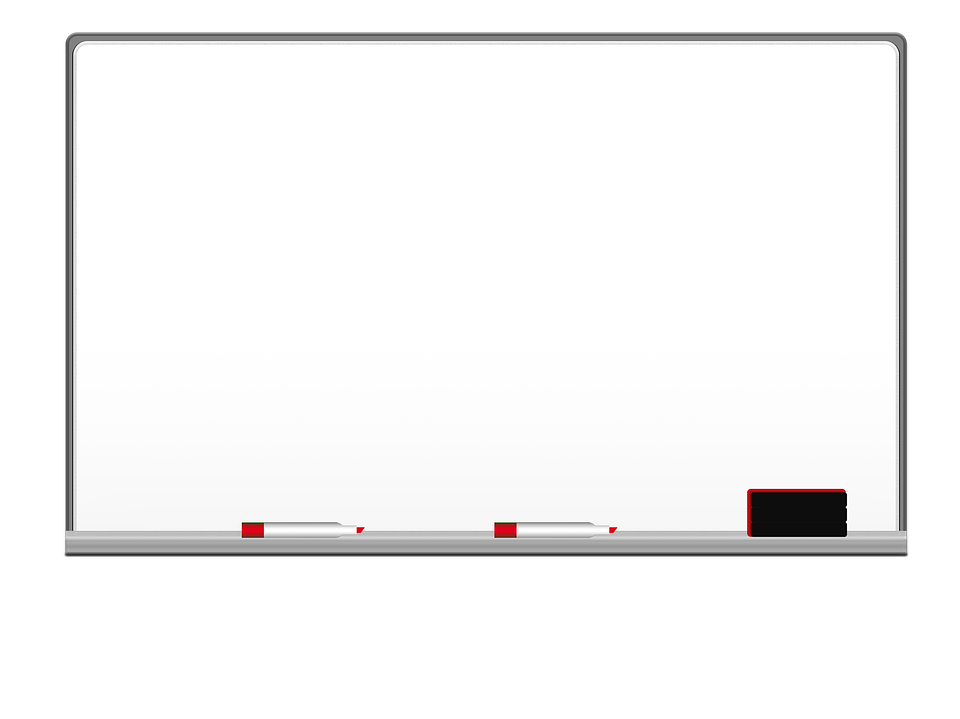 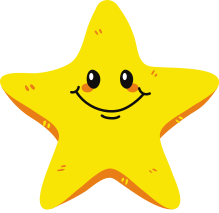 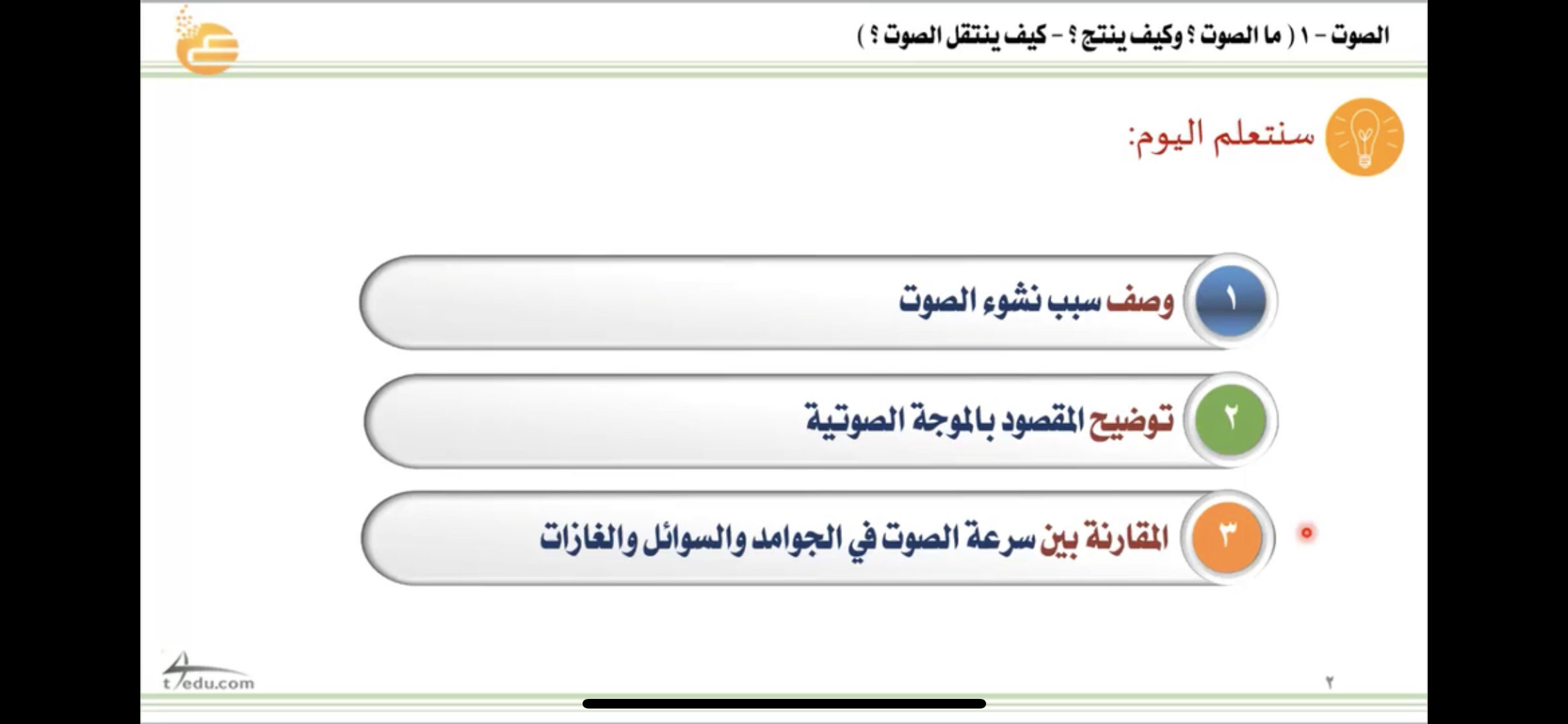 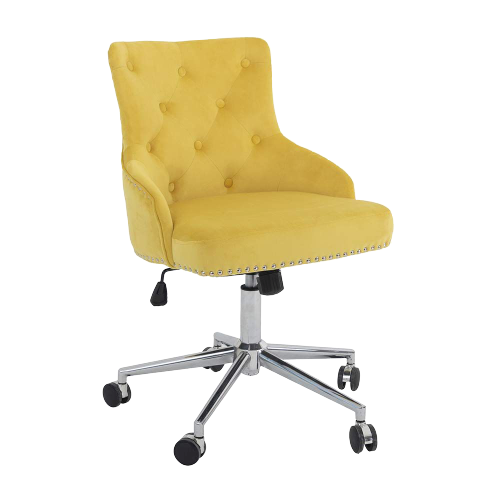 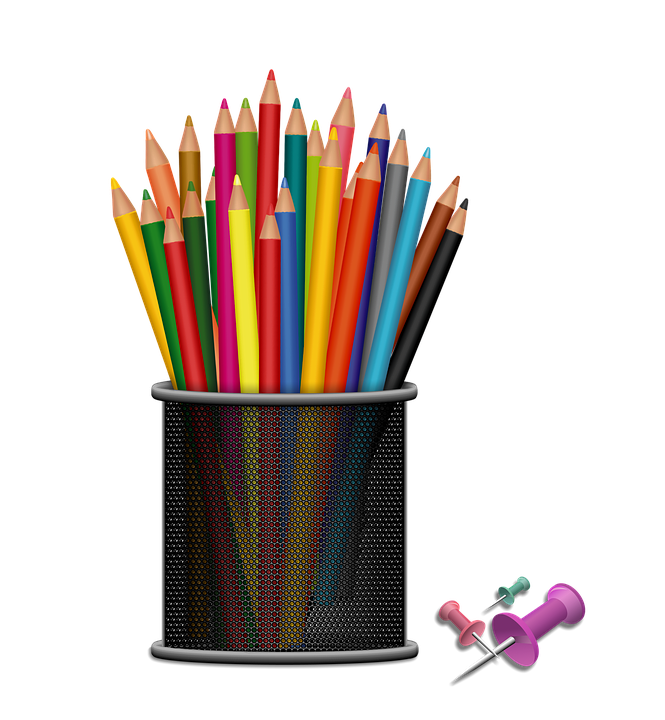 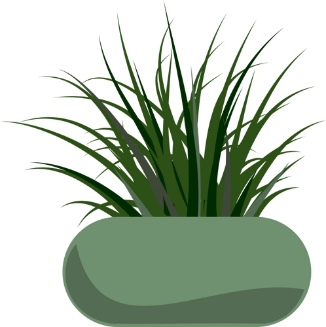 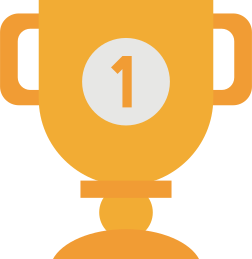 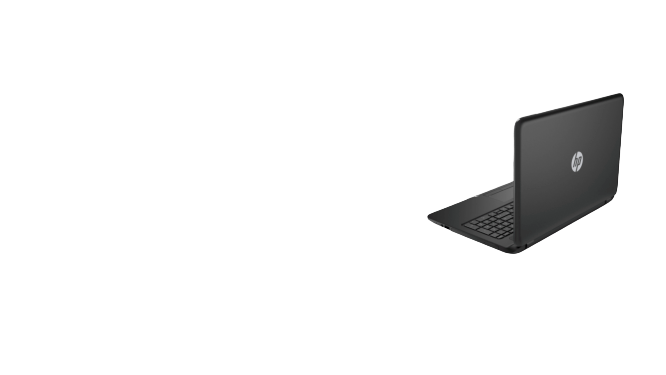 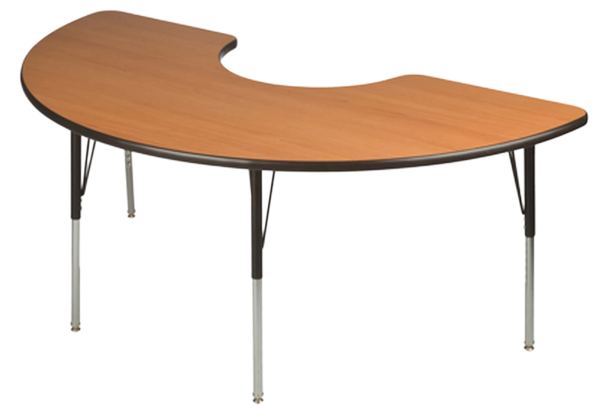 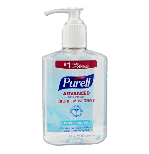 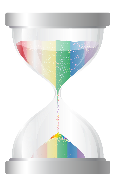 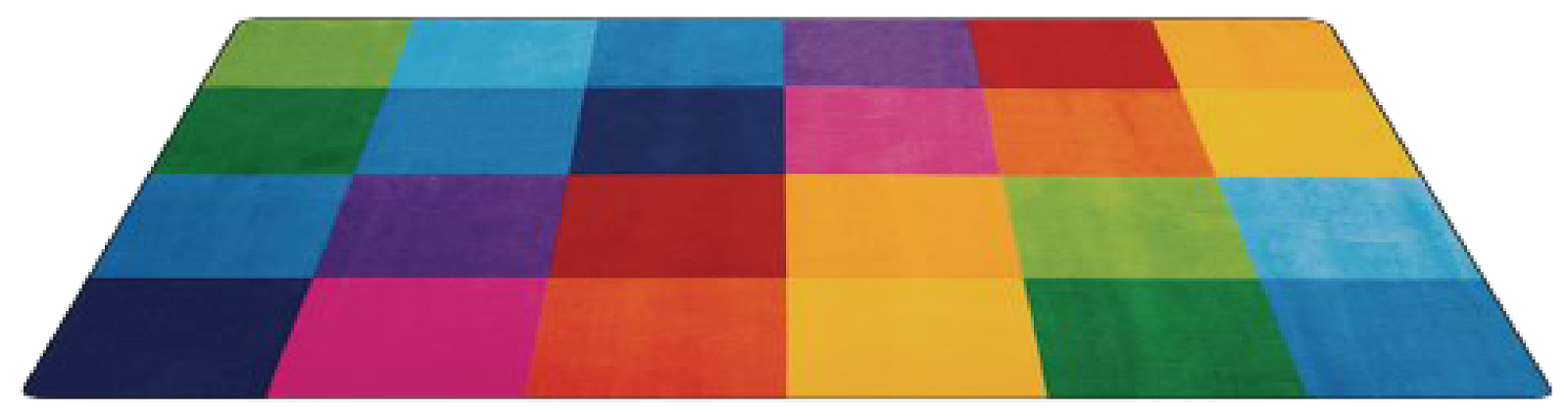 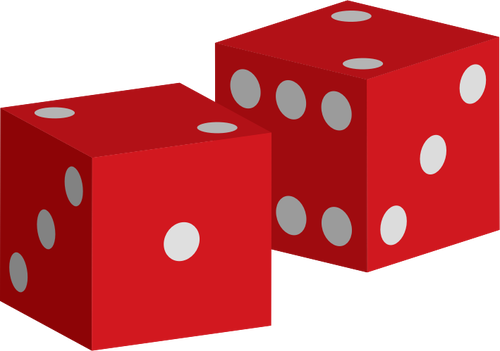 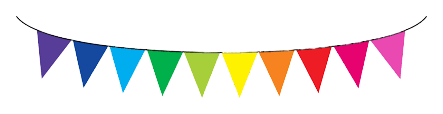 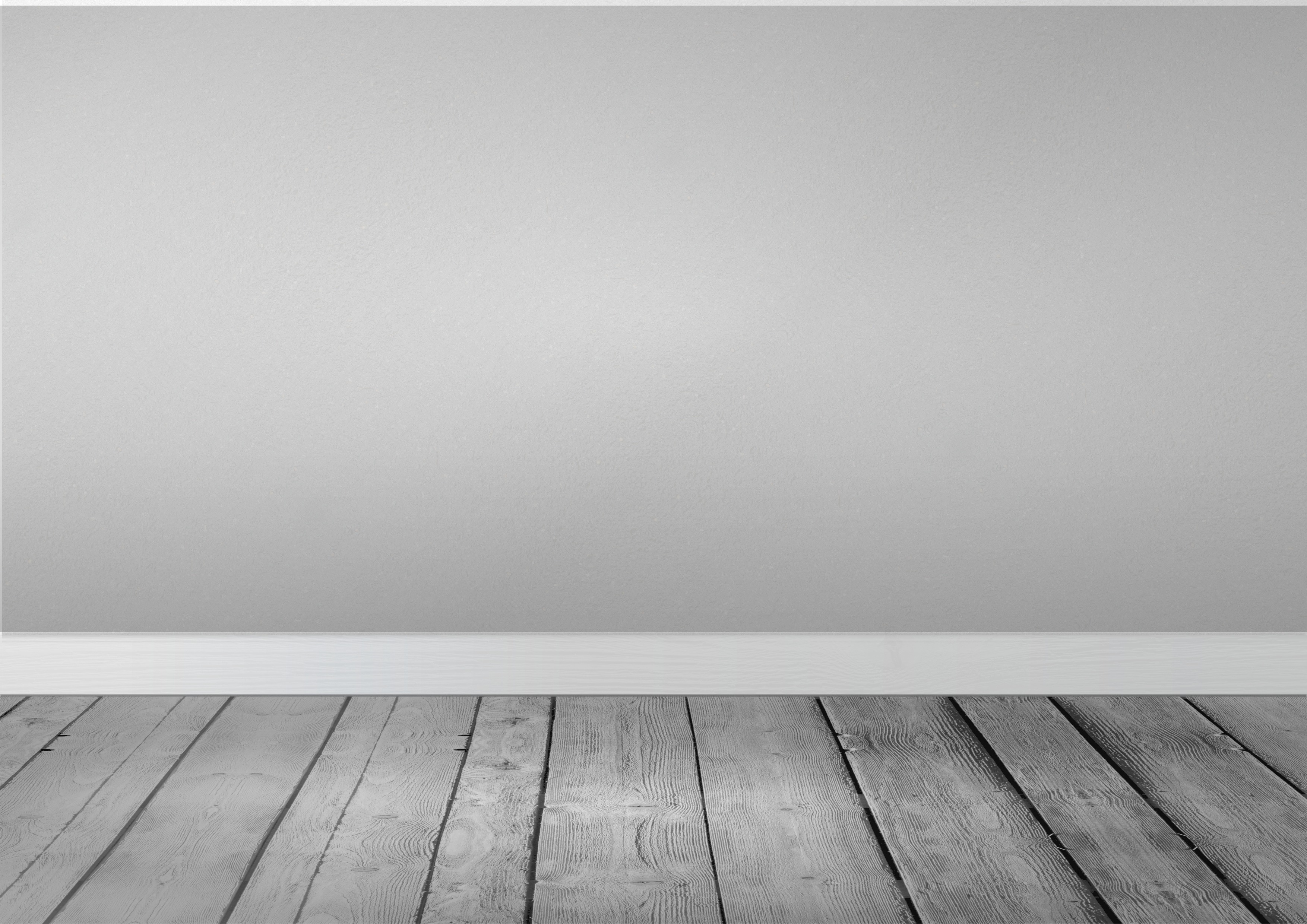 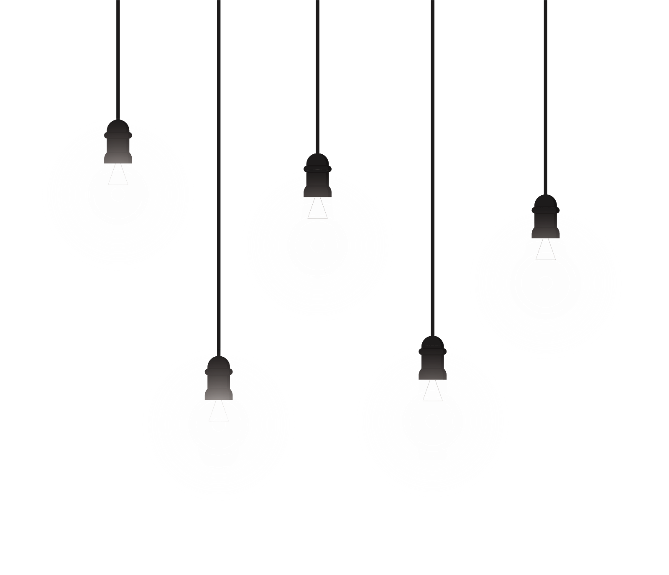 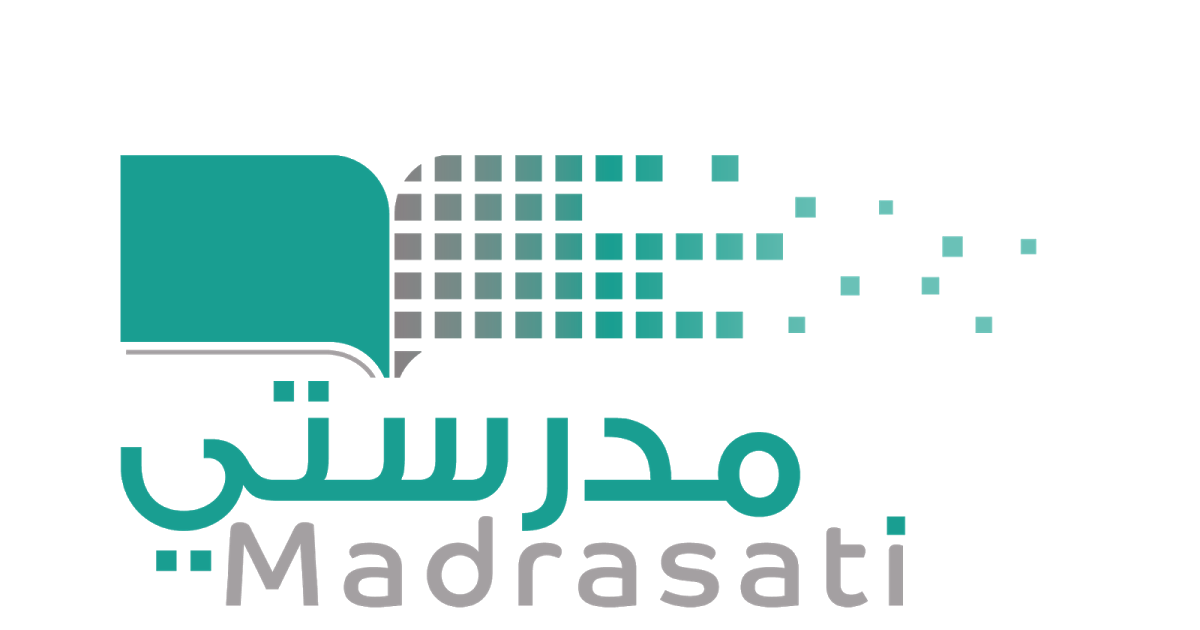 خبرات 
سابقة
التقويم
الشرح
اسكشف
التهيئة
الواجب
الاهداف
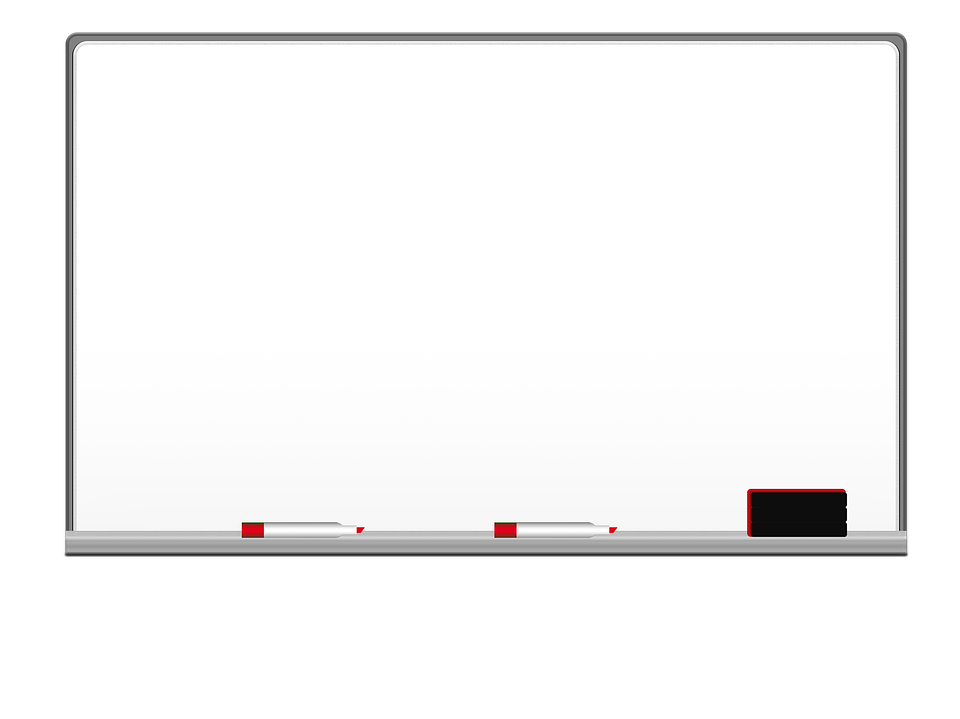 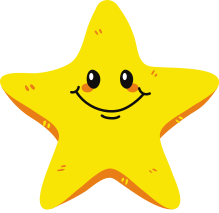 تصفحي الكتاب واجيبي على الفراغات بعد قراءة النص واستيعابه :
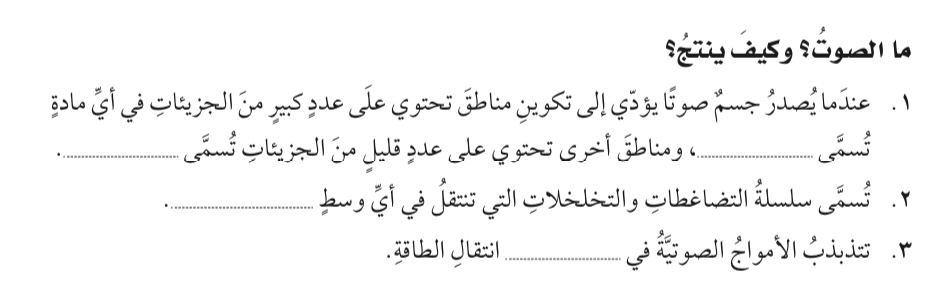 صفحة ١٥٦-١٥٧
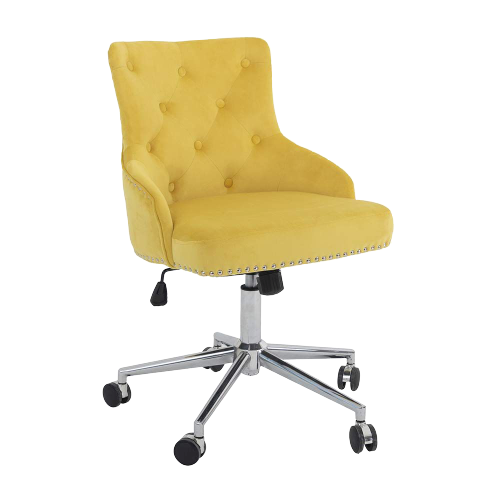 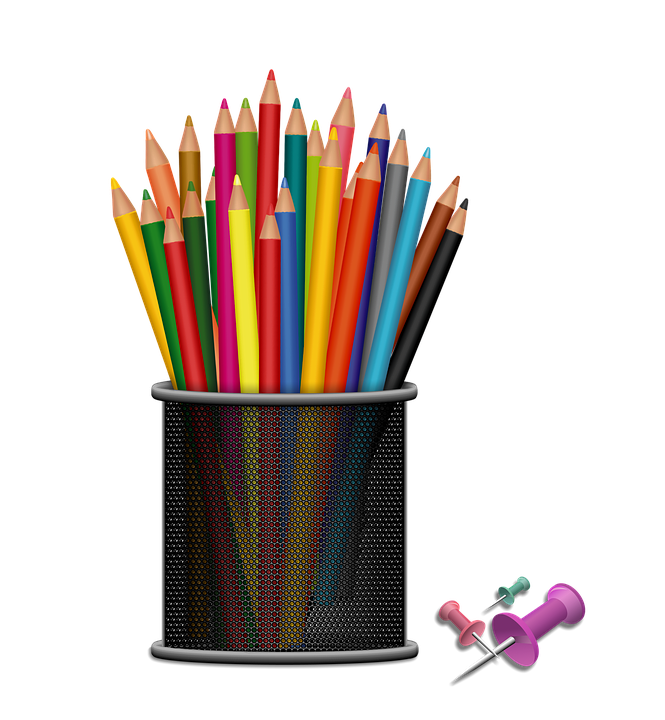 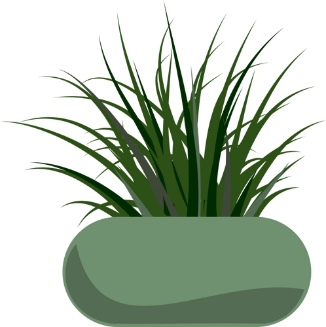 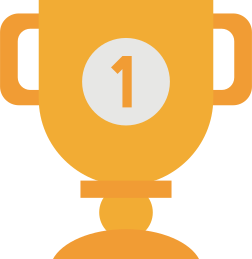 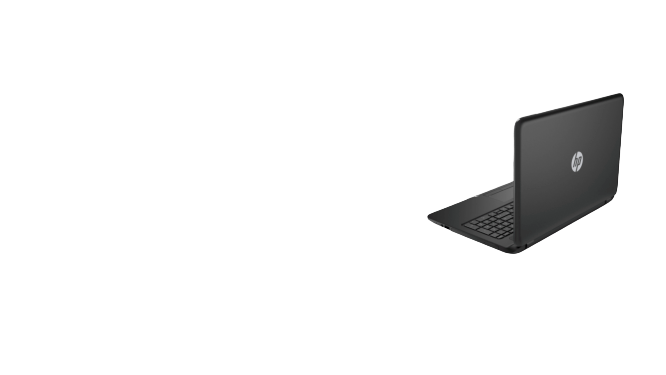 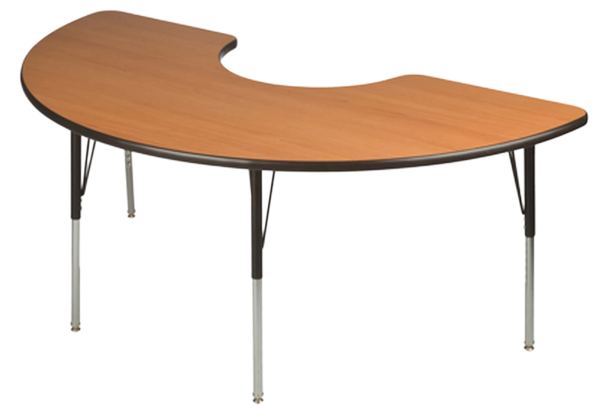 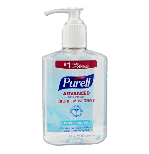 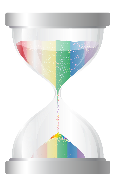 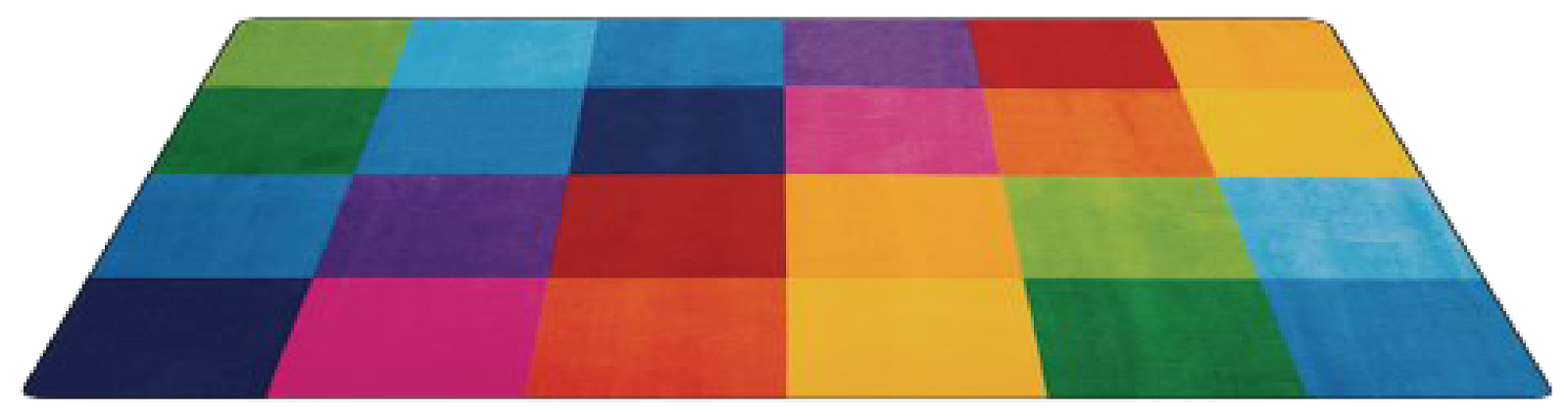 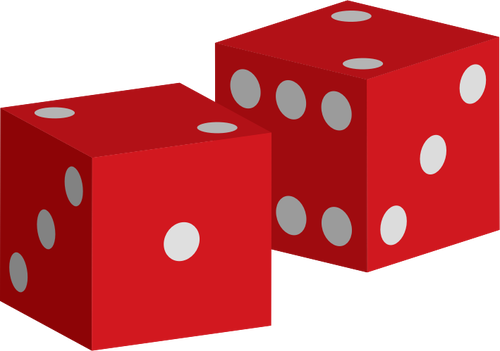 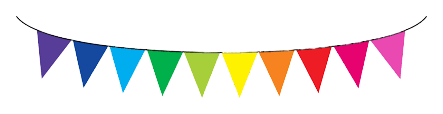 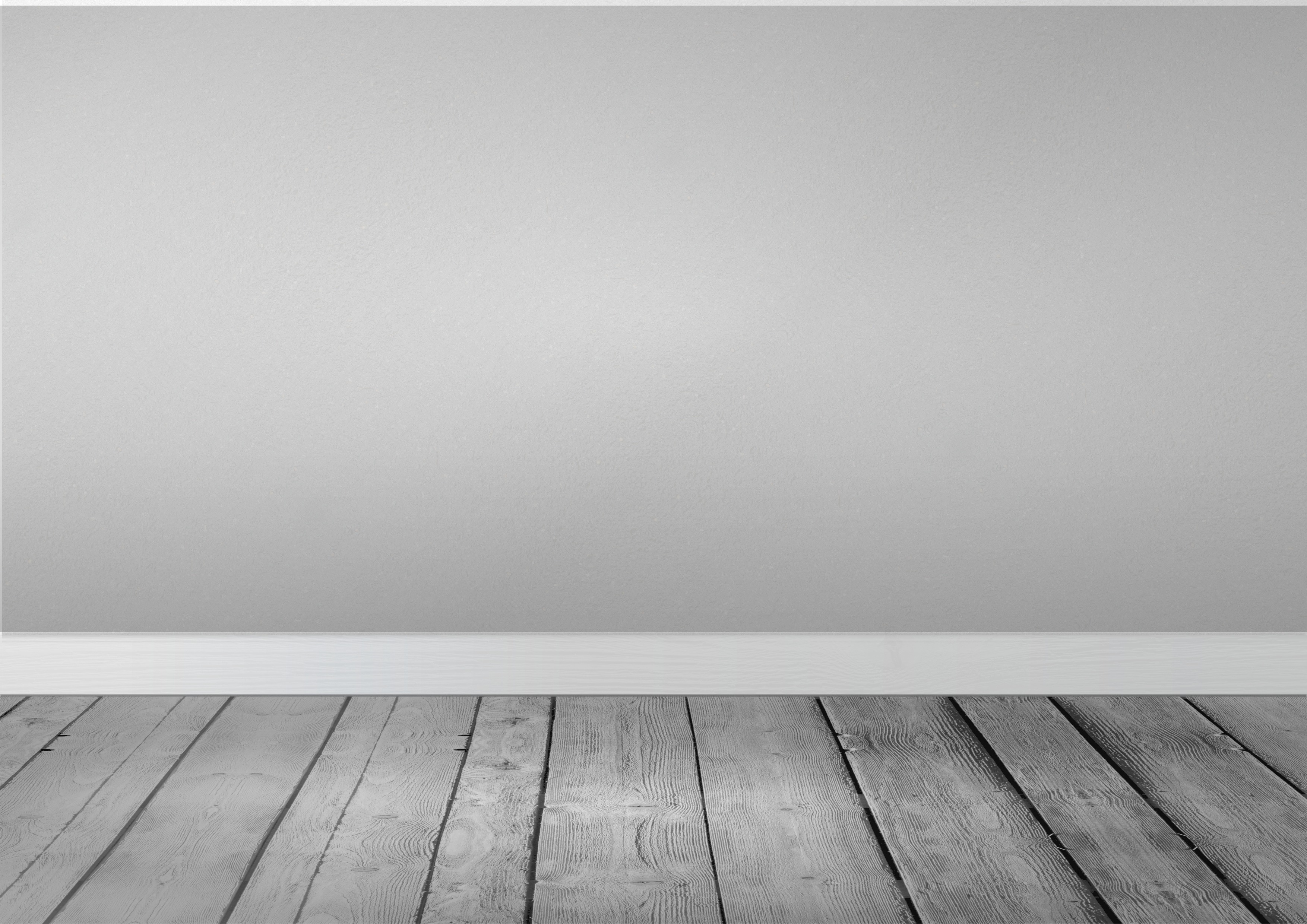 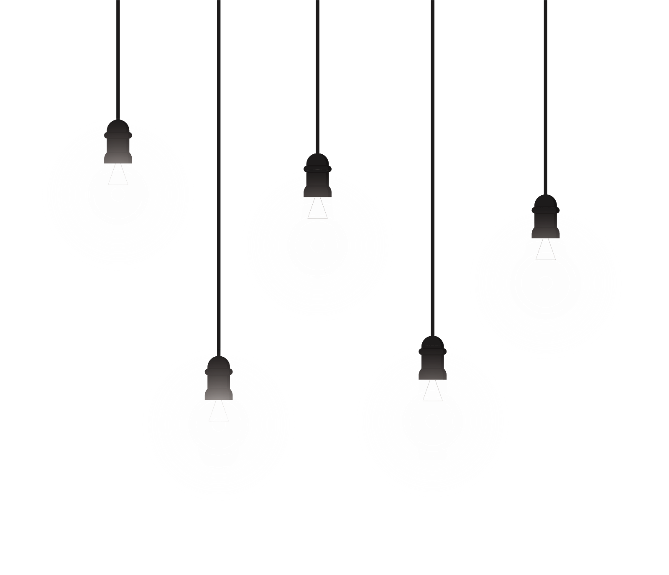 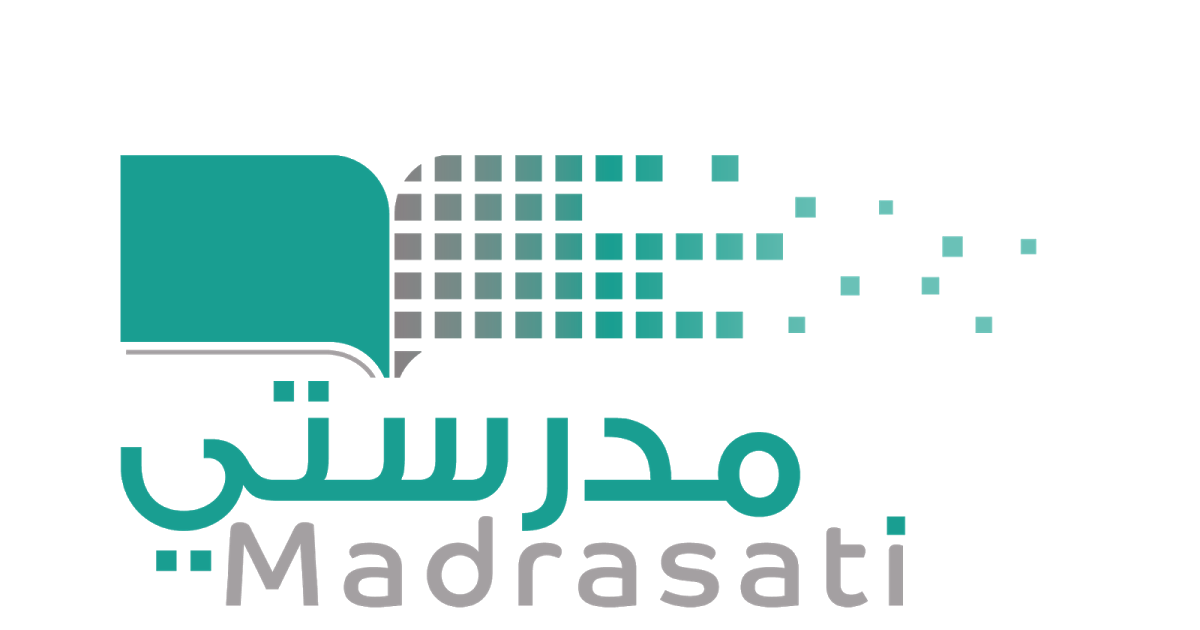 خبرات 
سابقة
التقويم
الشرح
اسكشف
التهيئة
الواجب
الاهداف
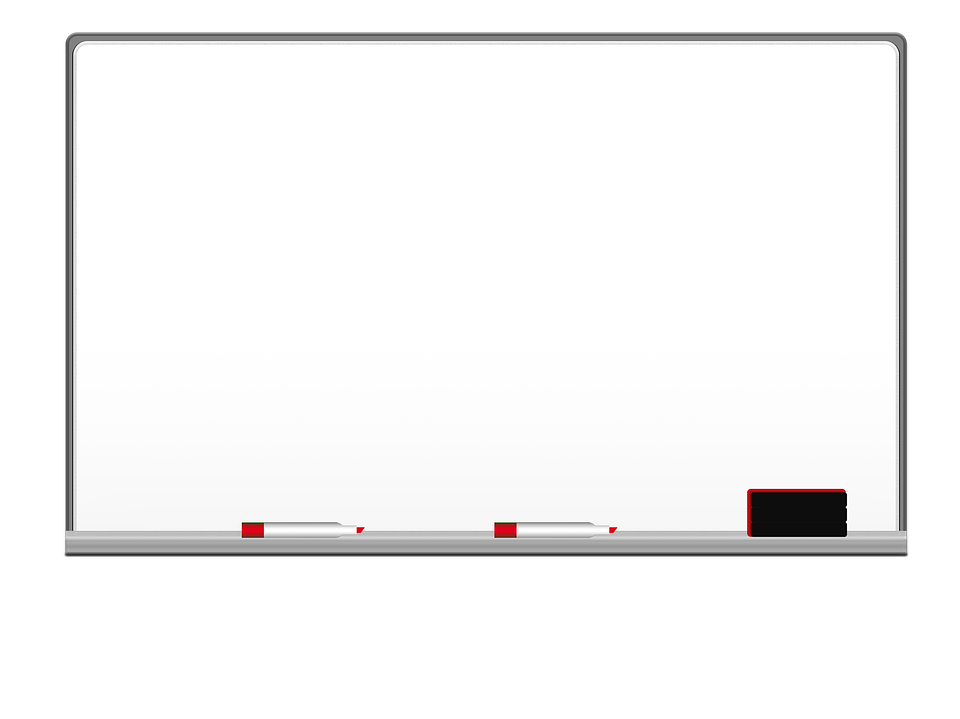 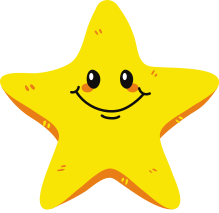 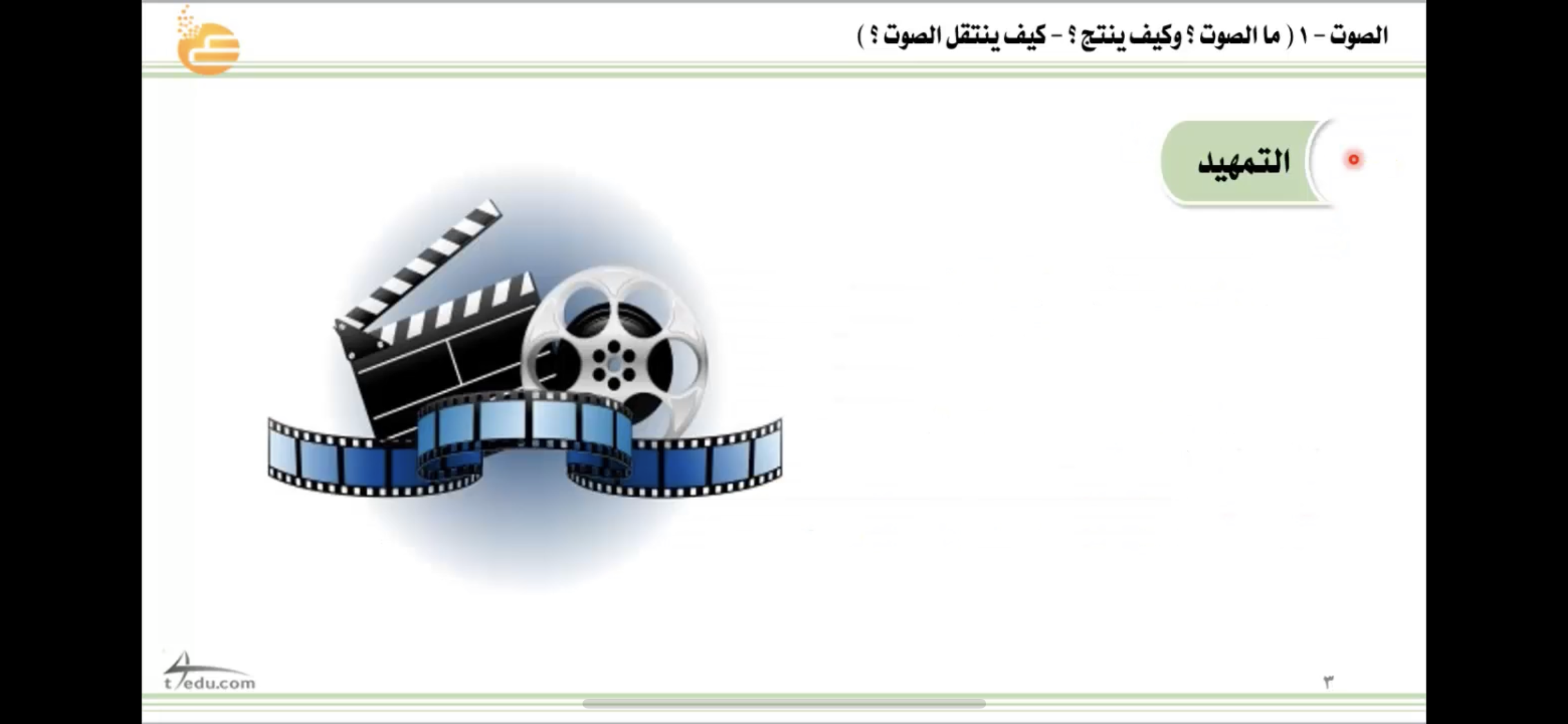 نشاهد الفيديو على منصة مدرستي
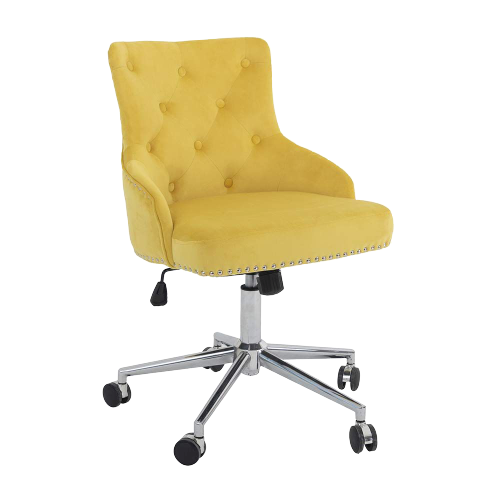 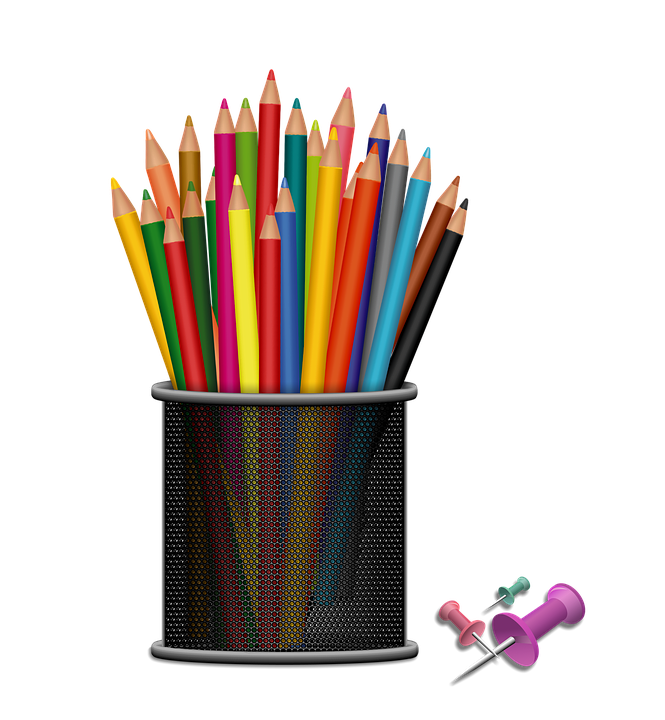 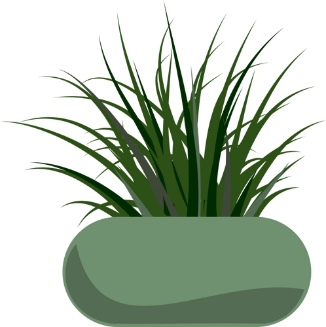 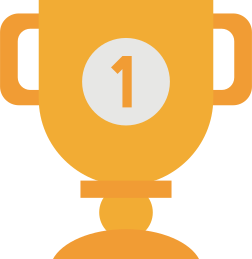 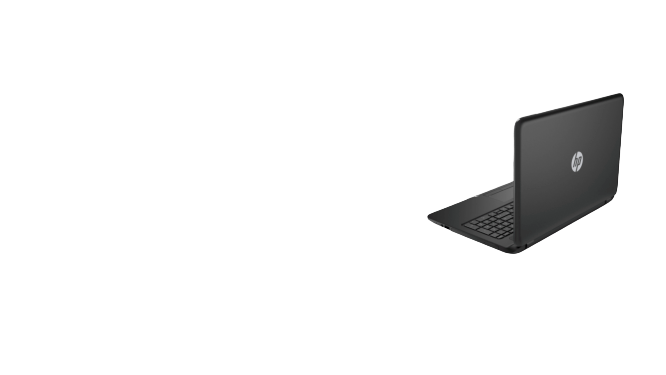 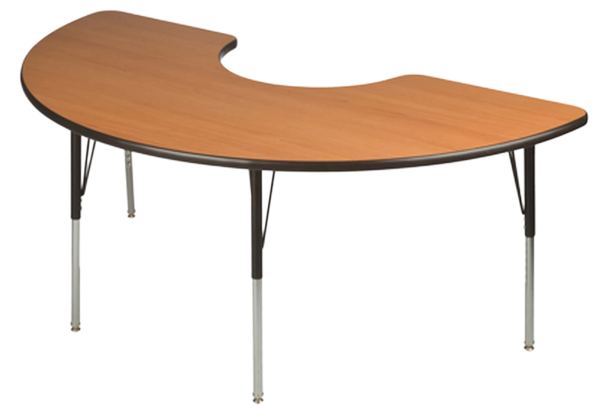 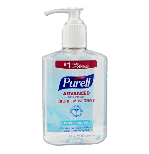 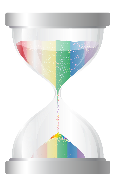 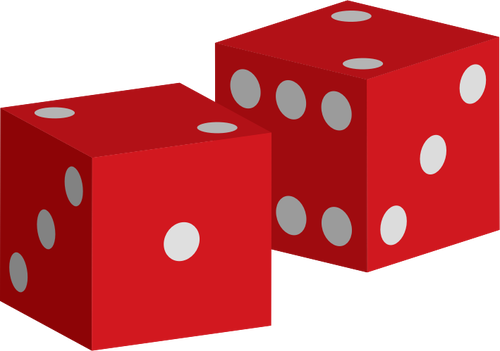 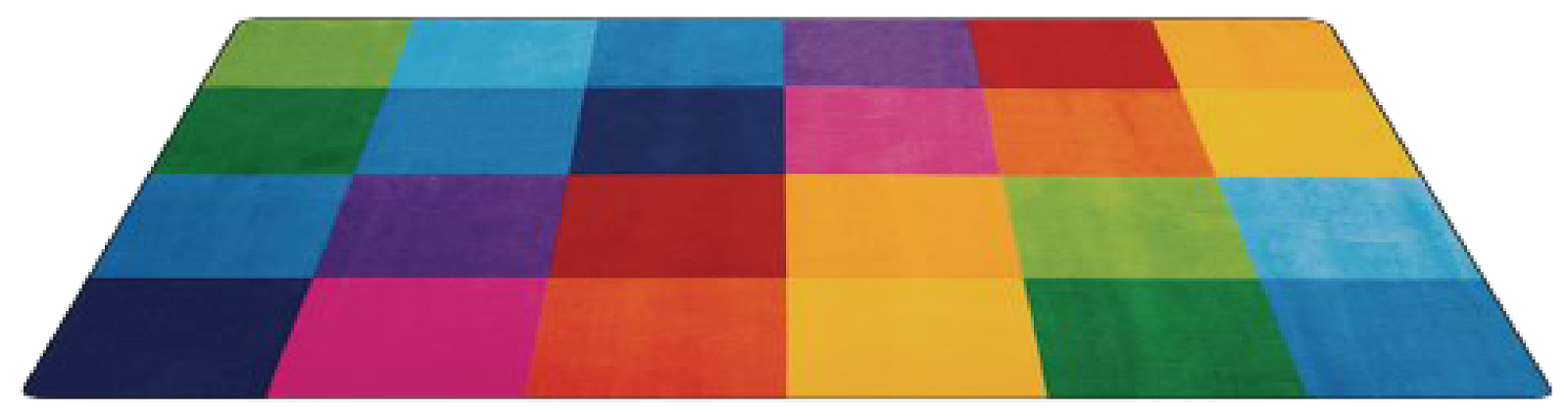 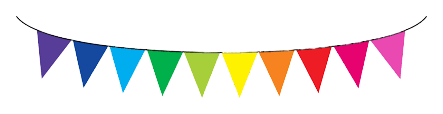 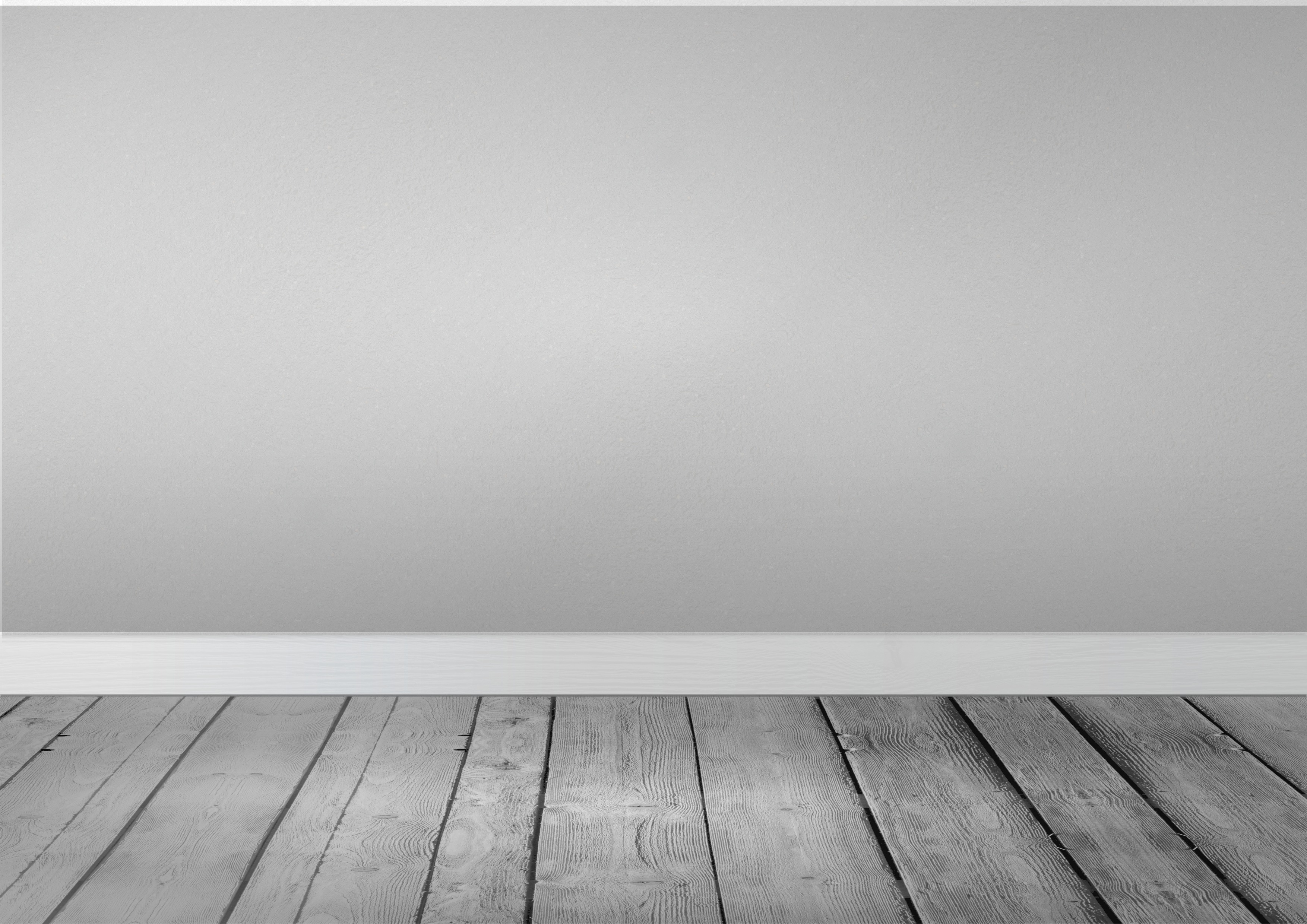 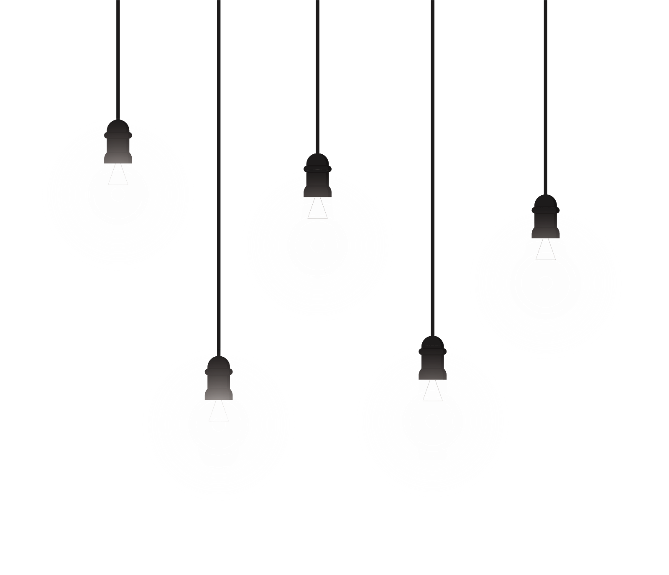 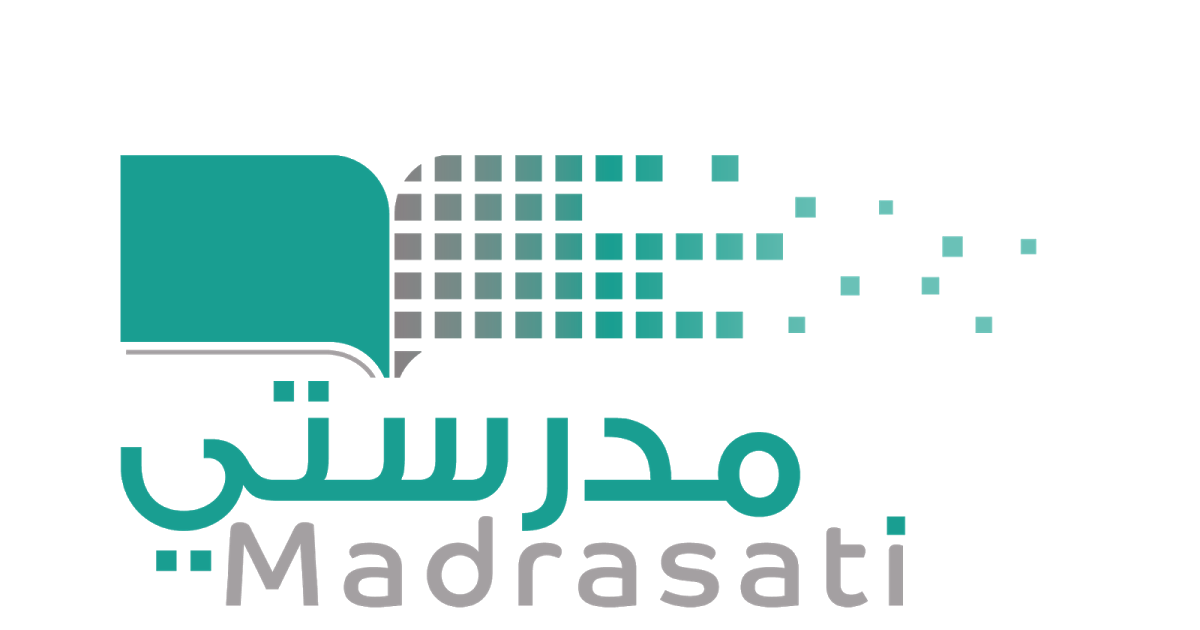 خبرات 
سابقة
التقويم
الشرح
اسكشف
التهيئة
الواجب
الاهداف
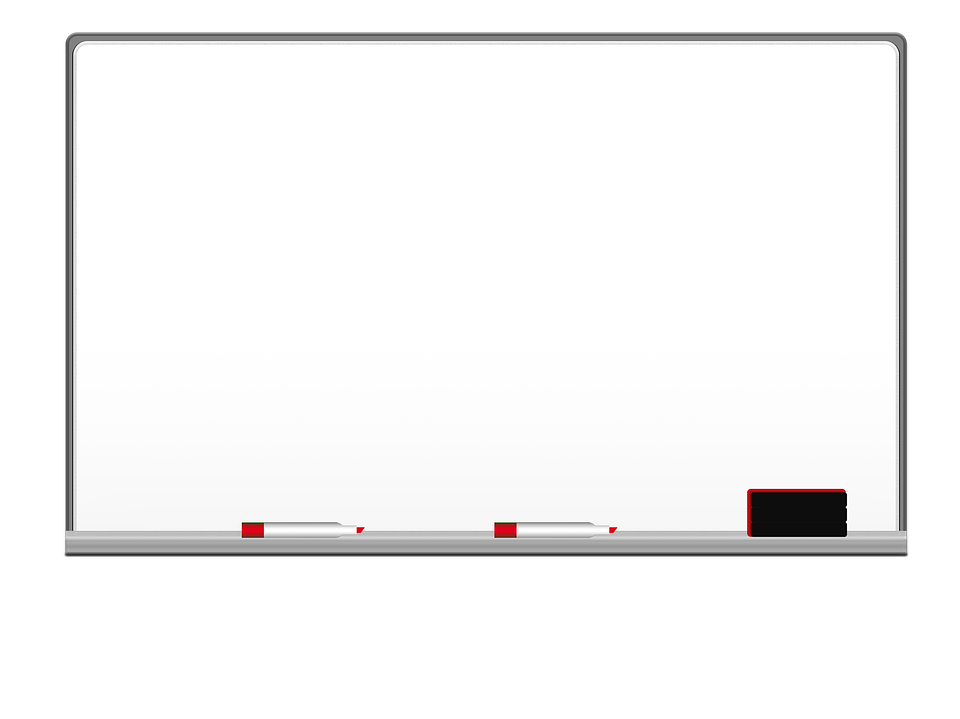 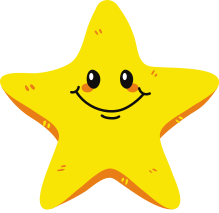 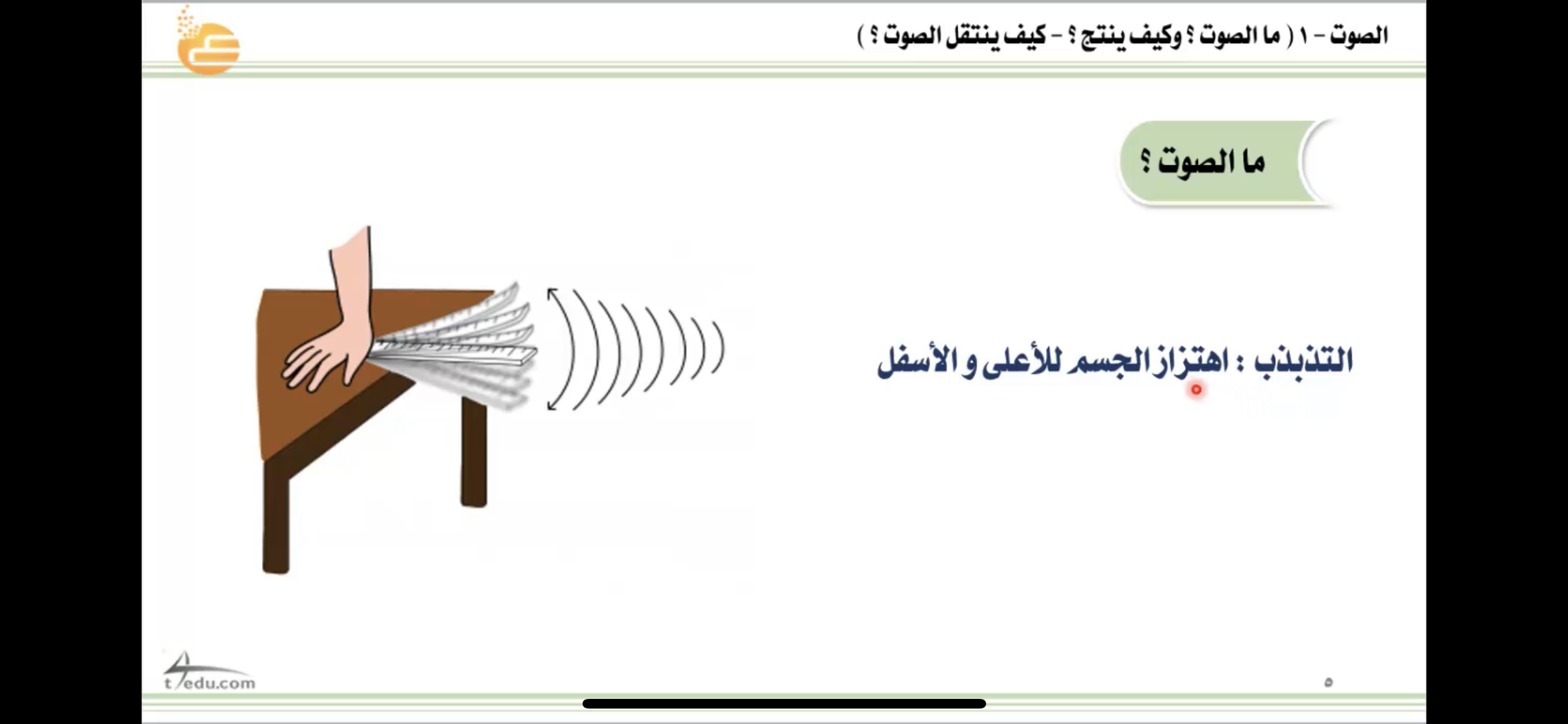 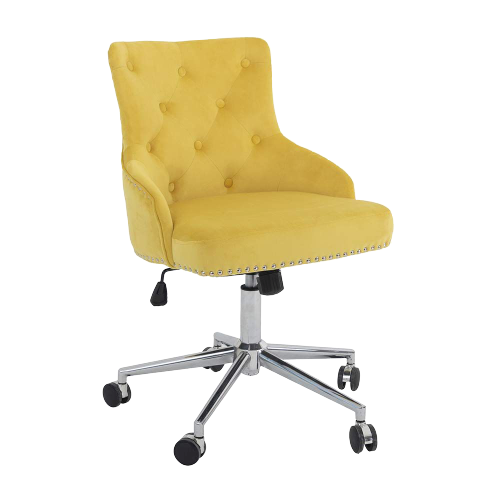 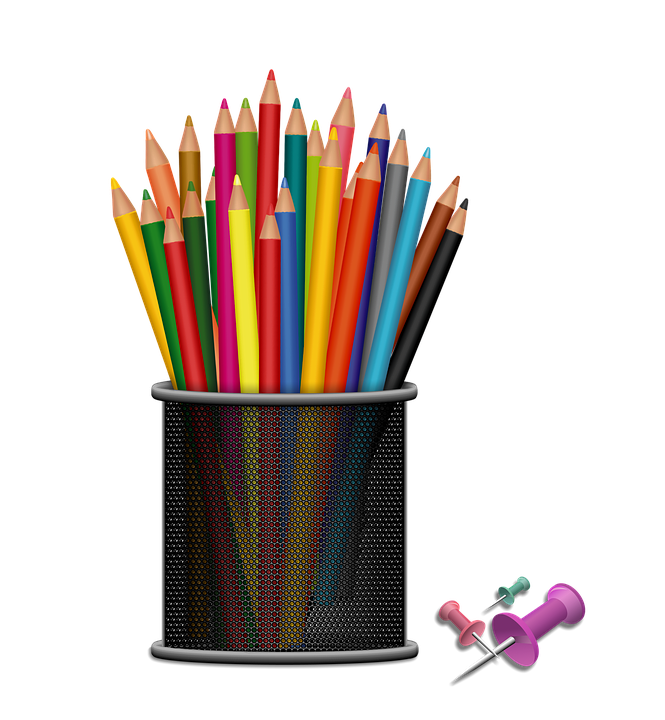 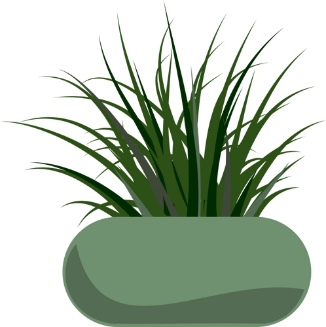 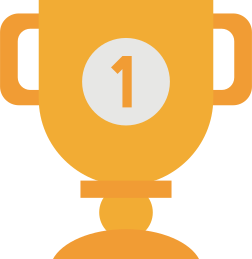 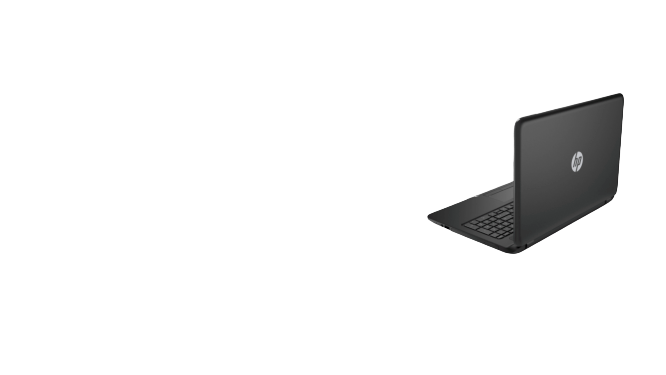 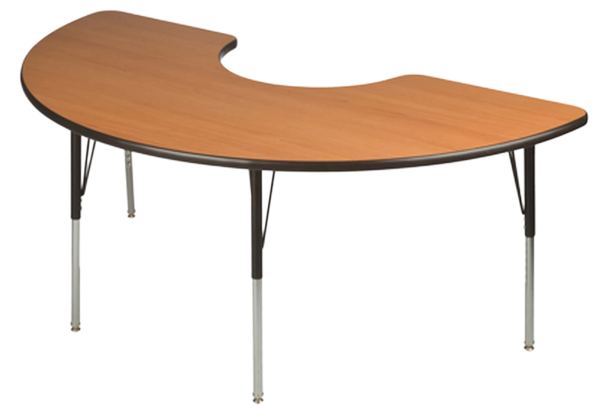 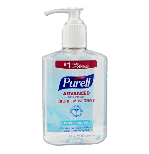 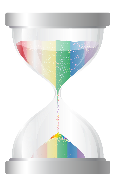 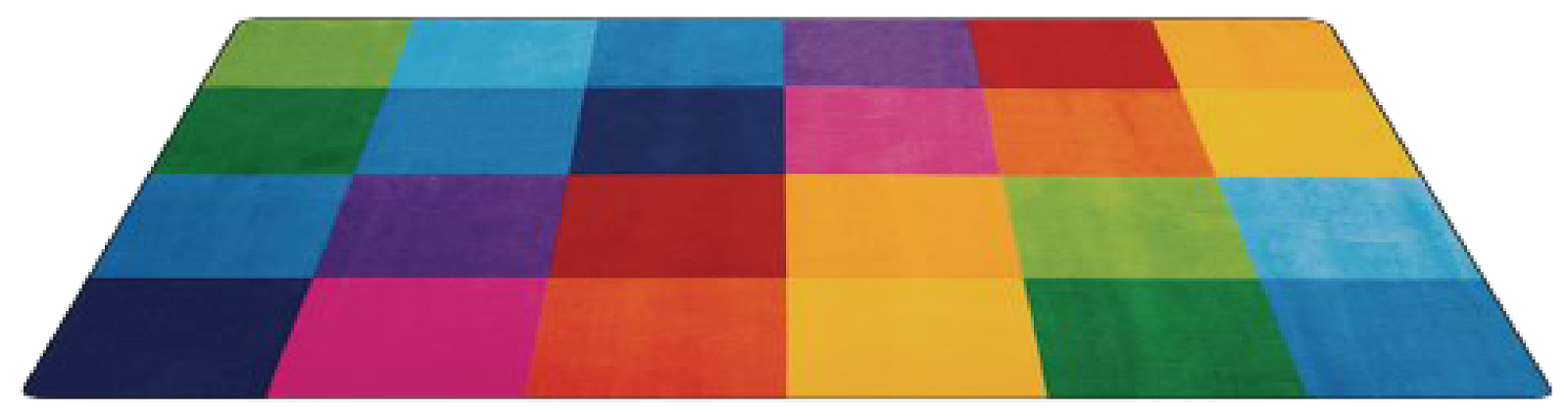 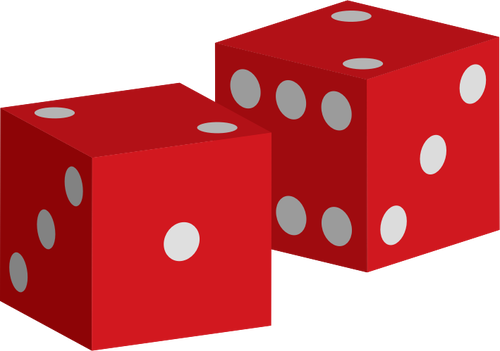 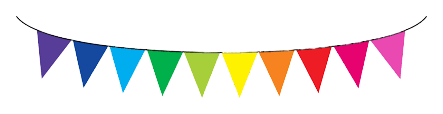 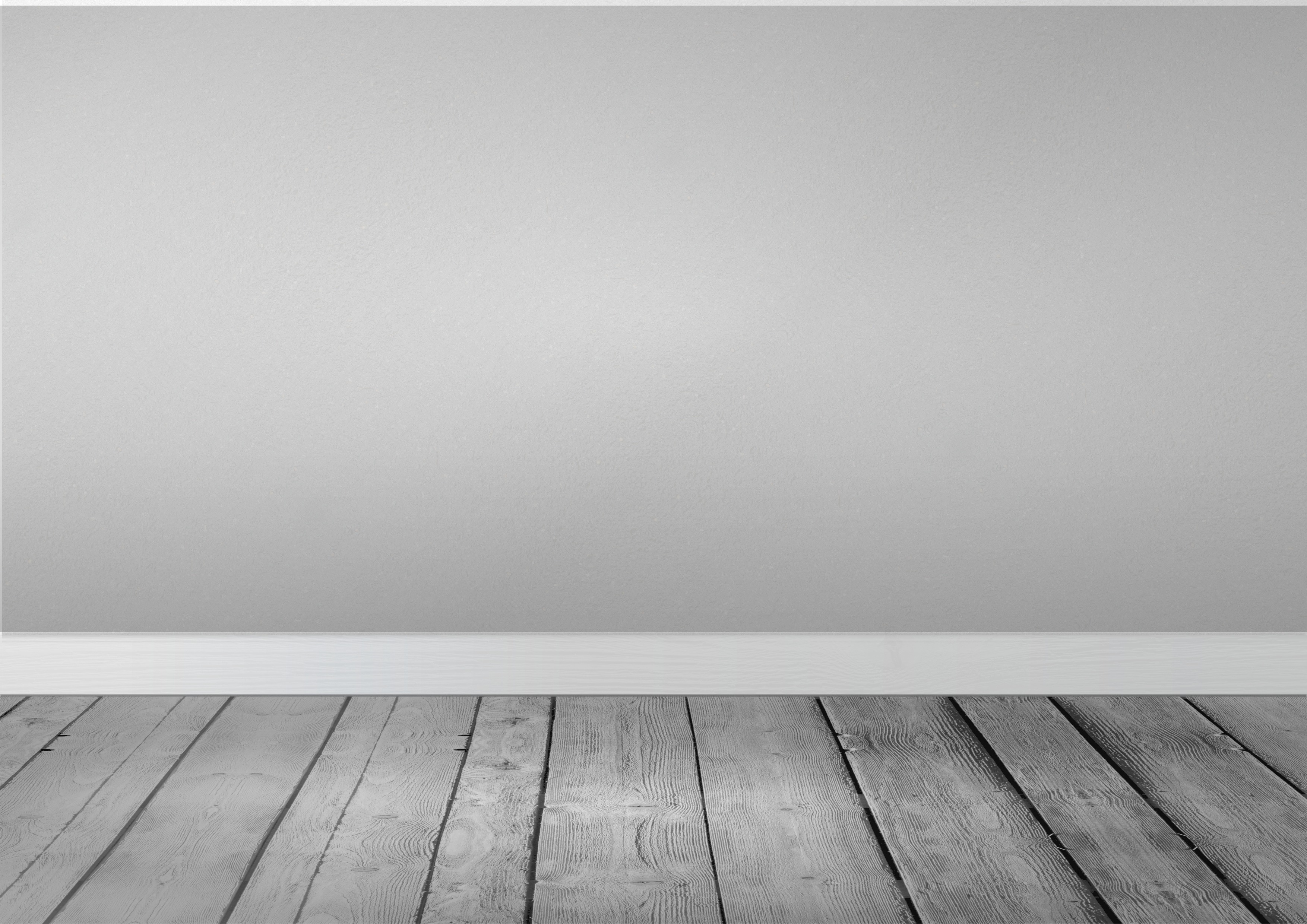 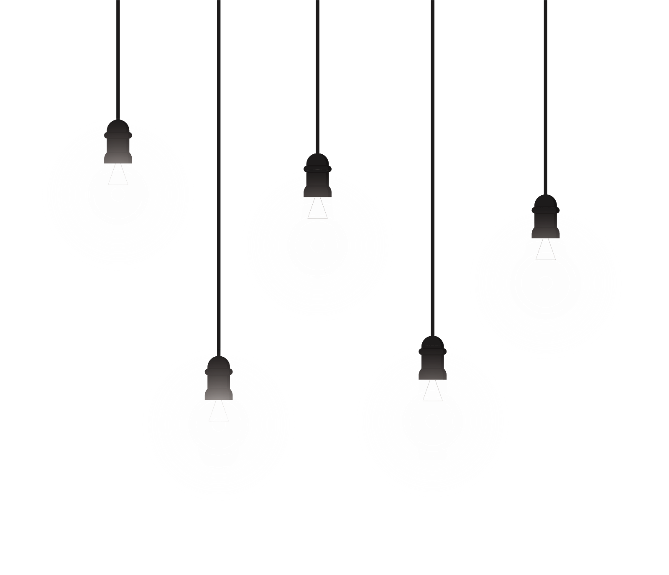 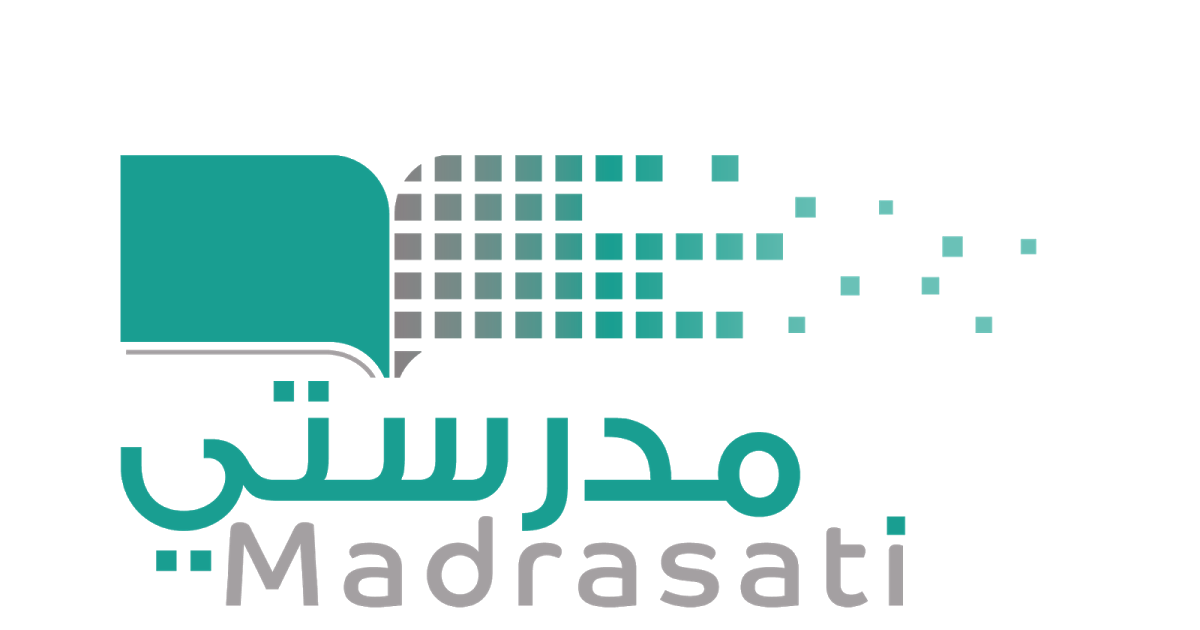 خبرات 
سابقة
التقويم
الشرح
اسكشف
التهيئة
الواجب
الاهداف
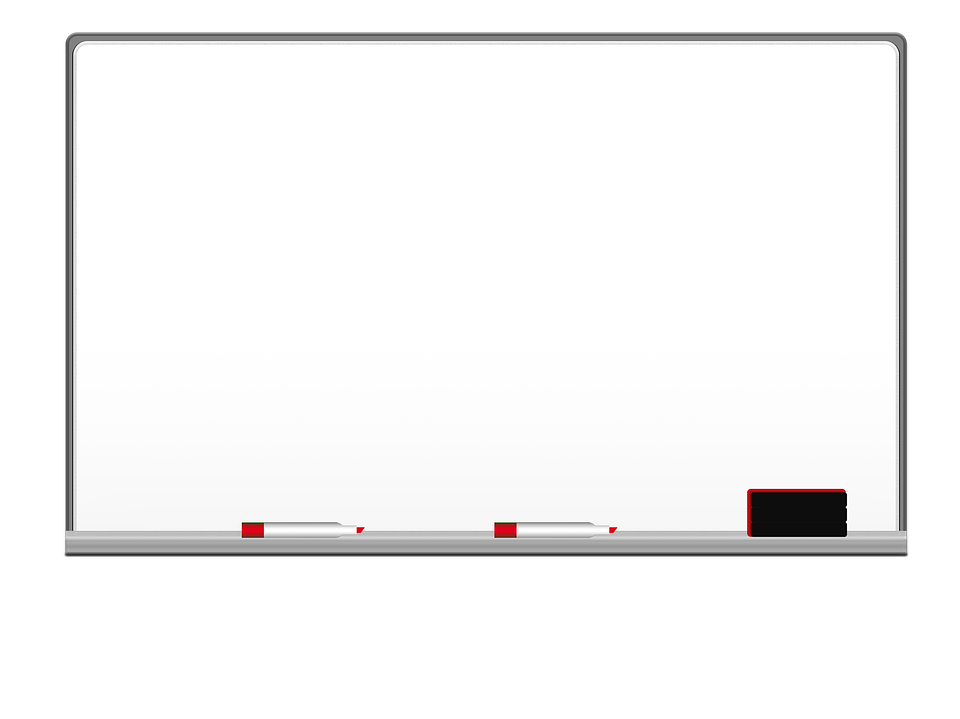 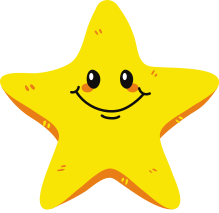 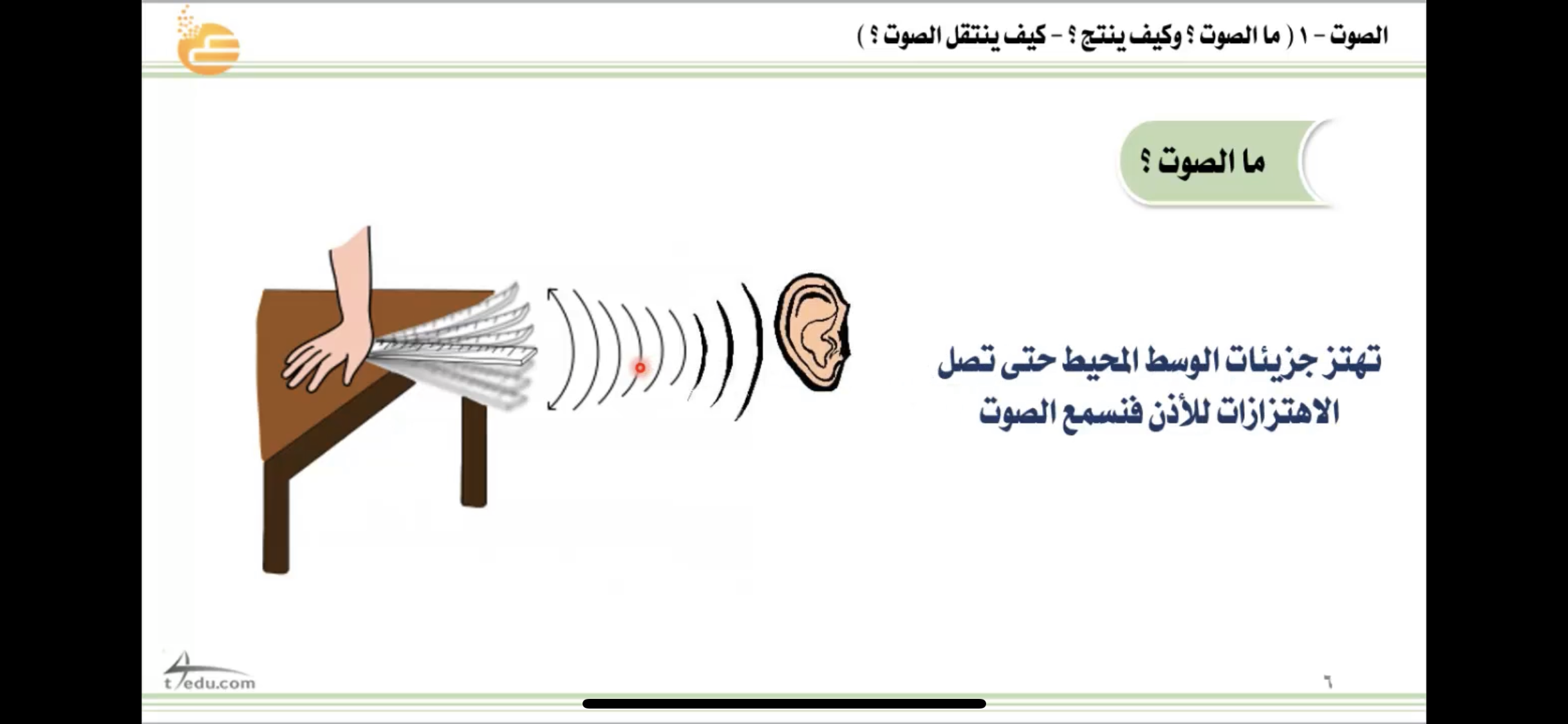 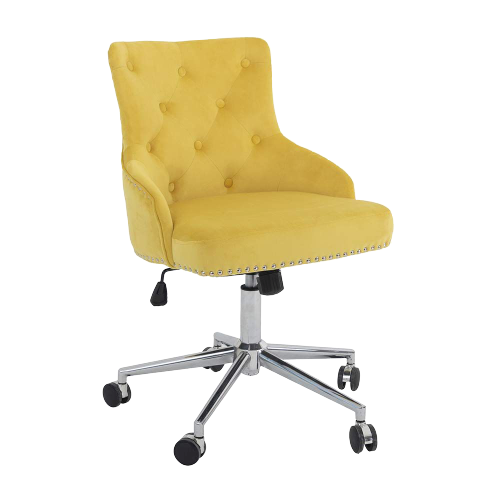 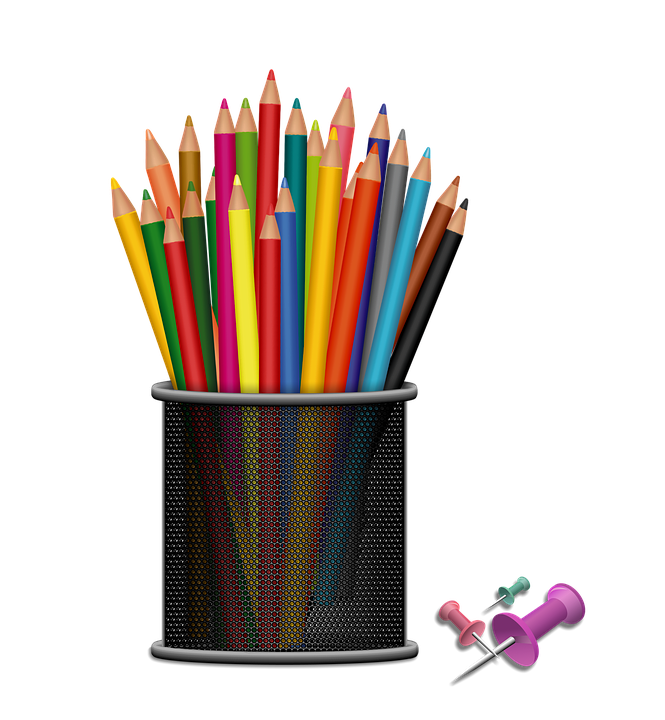 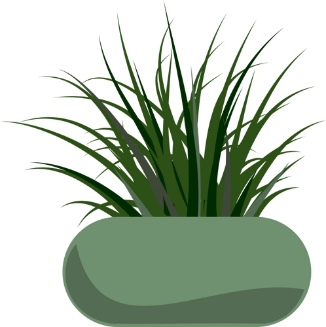 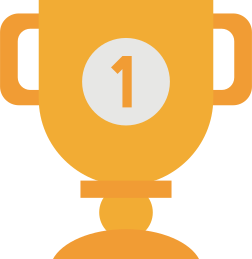 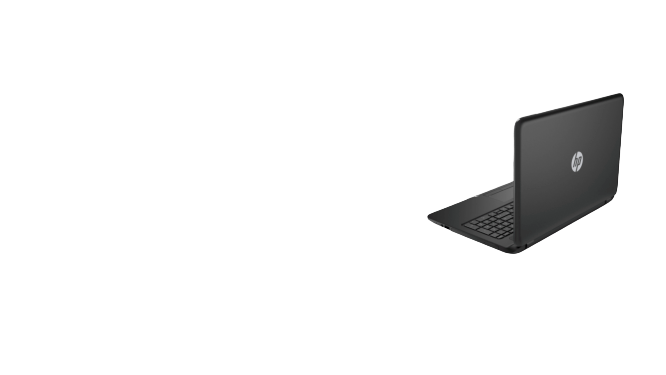 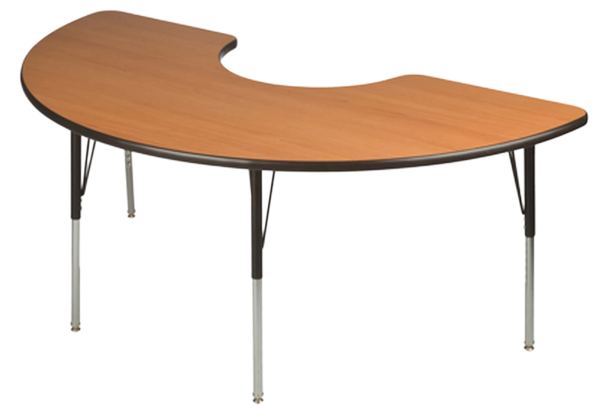 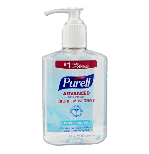 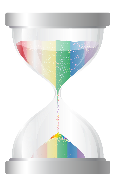 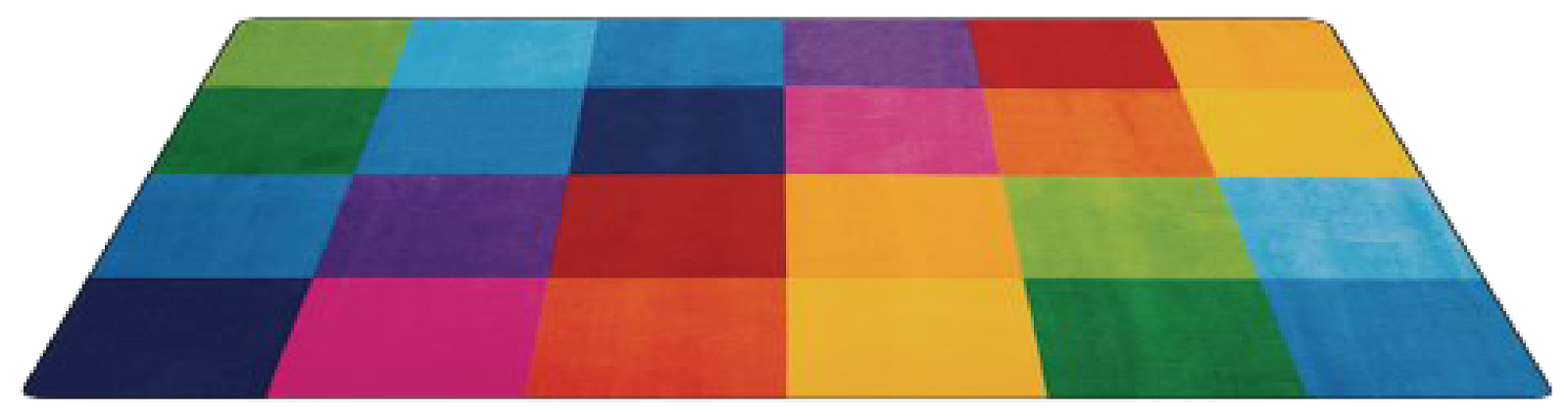 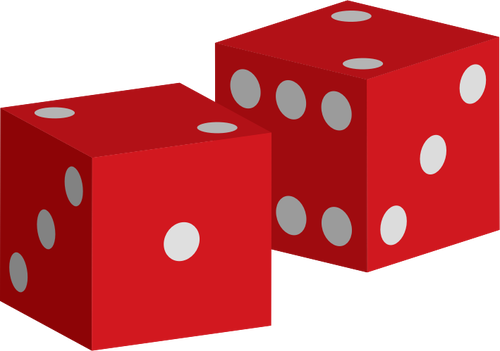 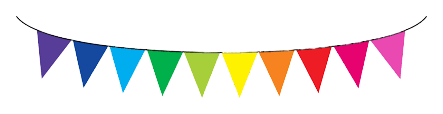 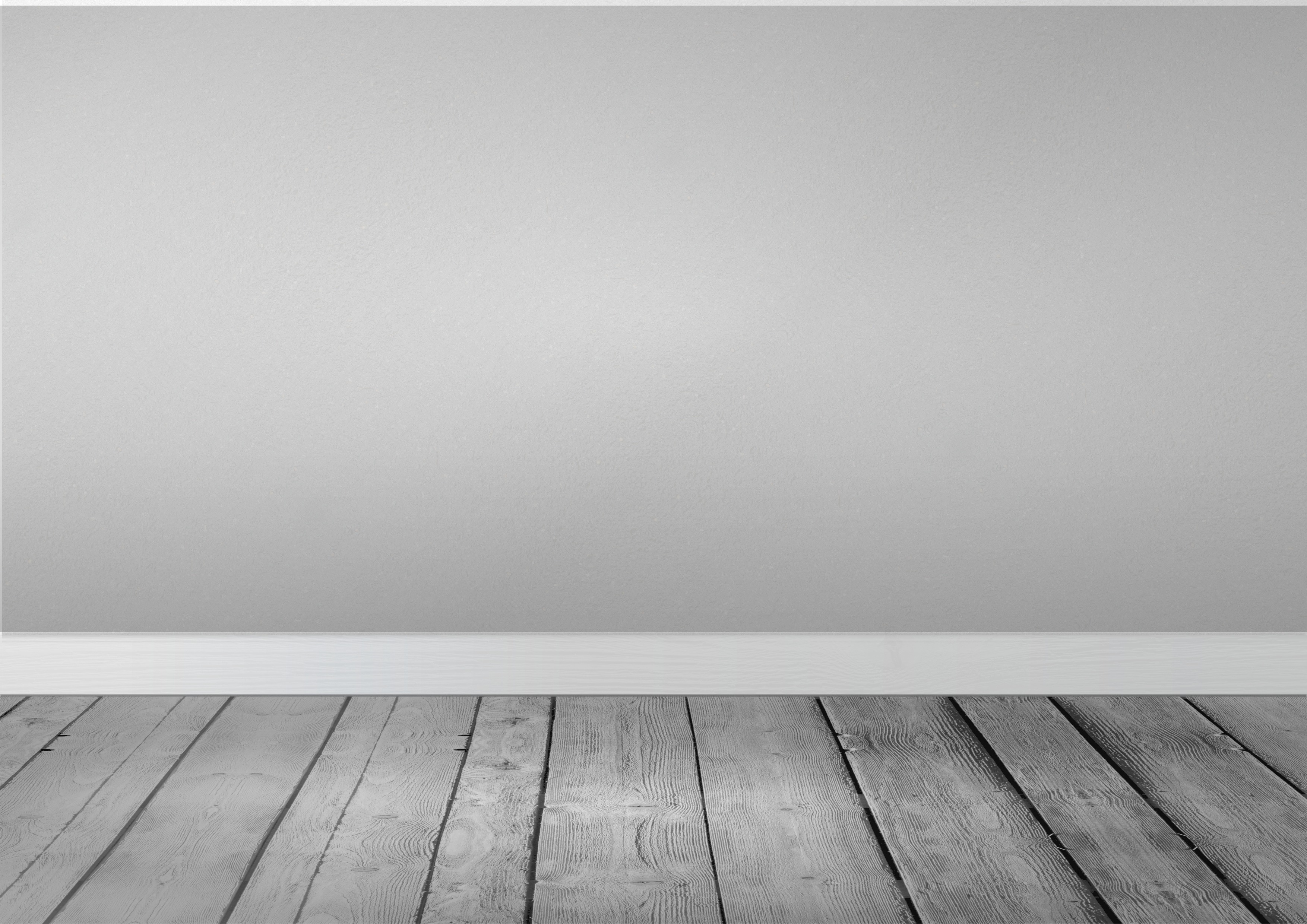 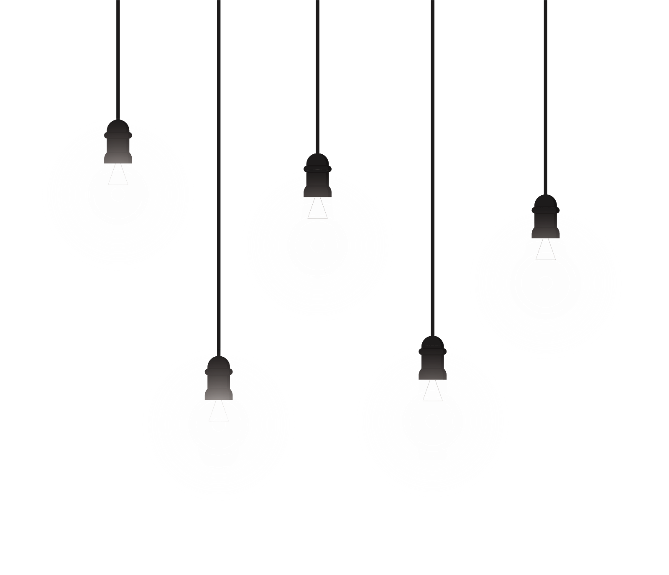 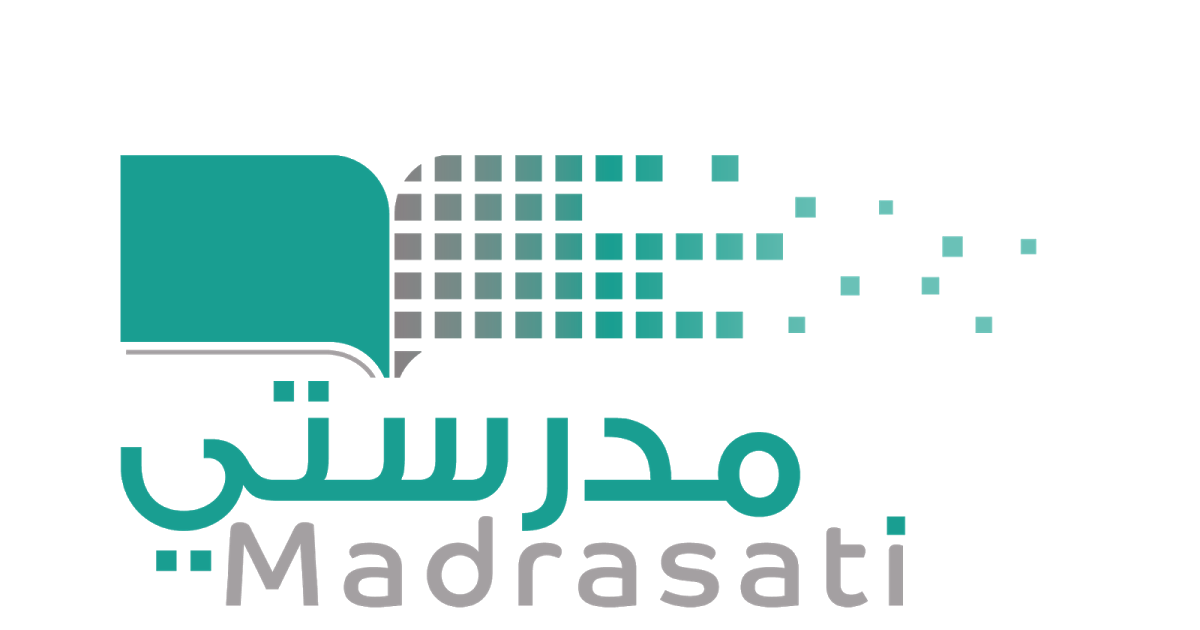 خبرات 
سابقة
التقويم
الشرح
اسكشف
التهيئة
الواجب
الاهداف
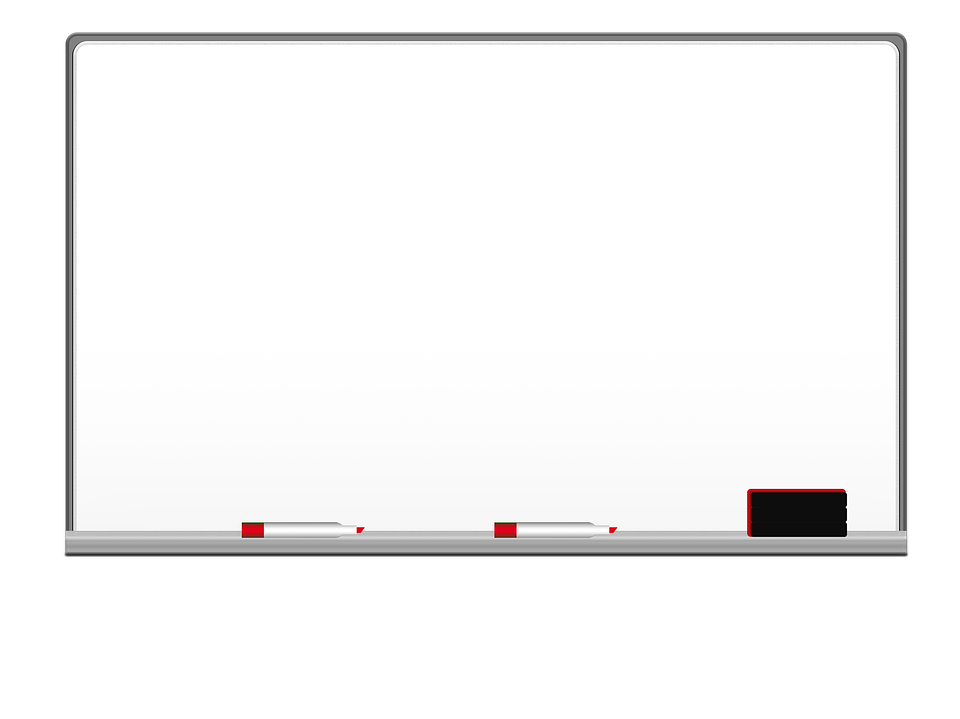 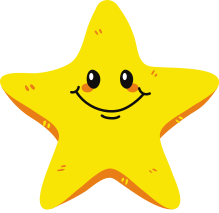 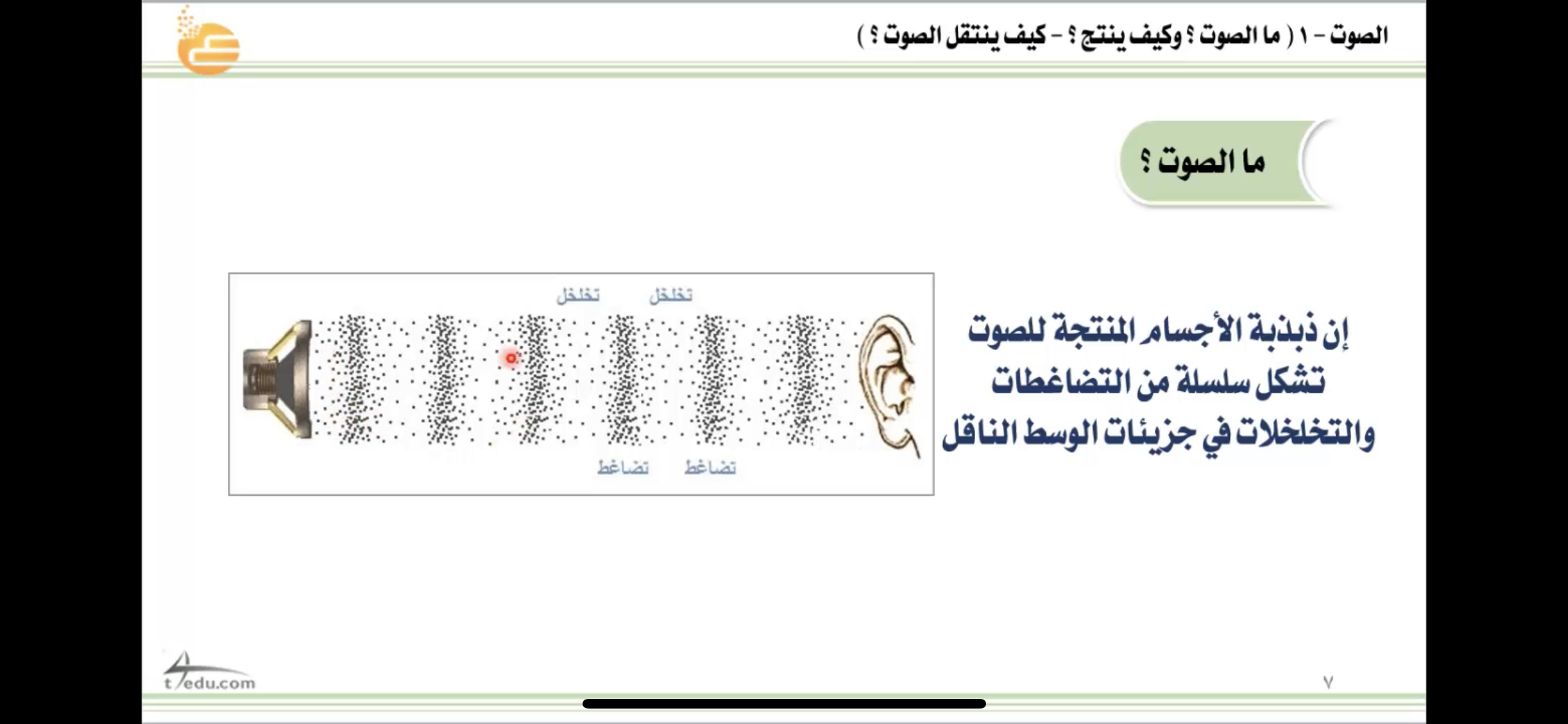 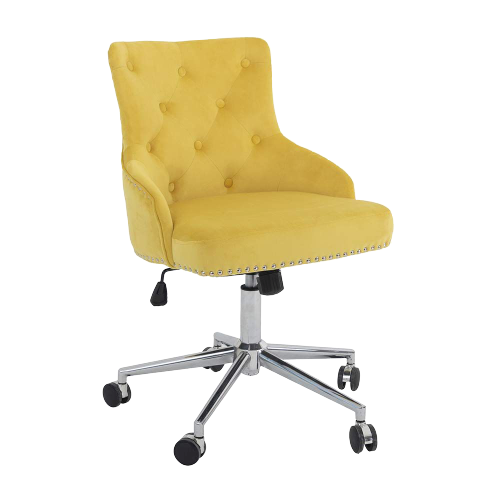 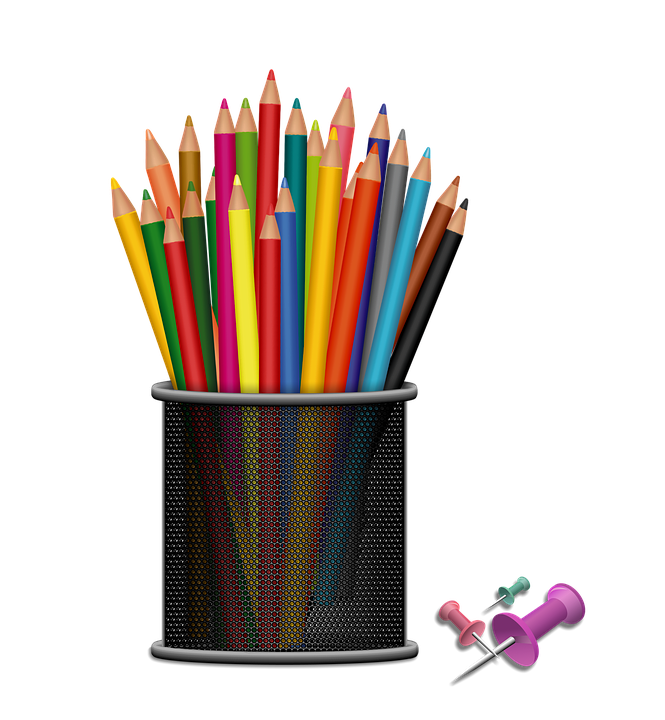 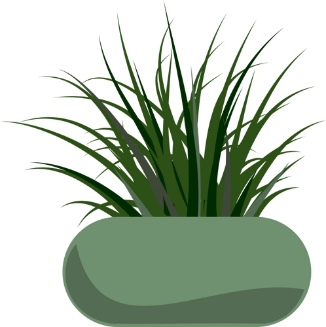 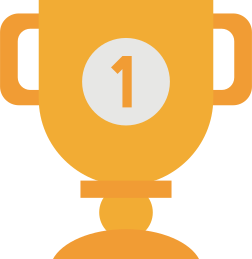 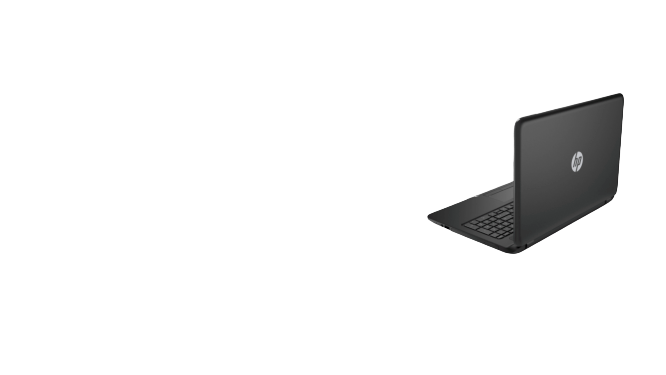 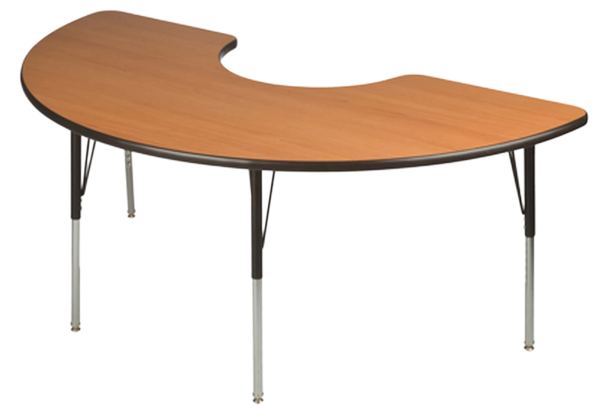 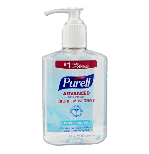 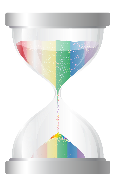 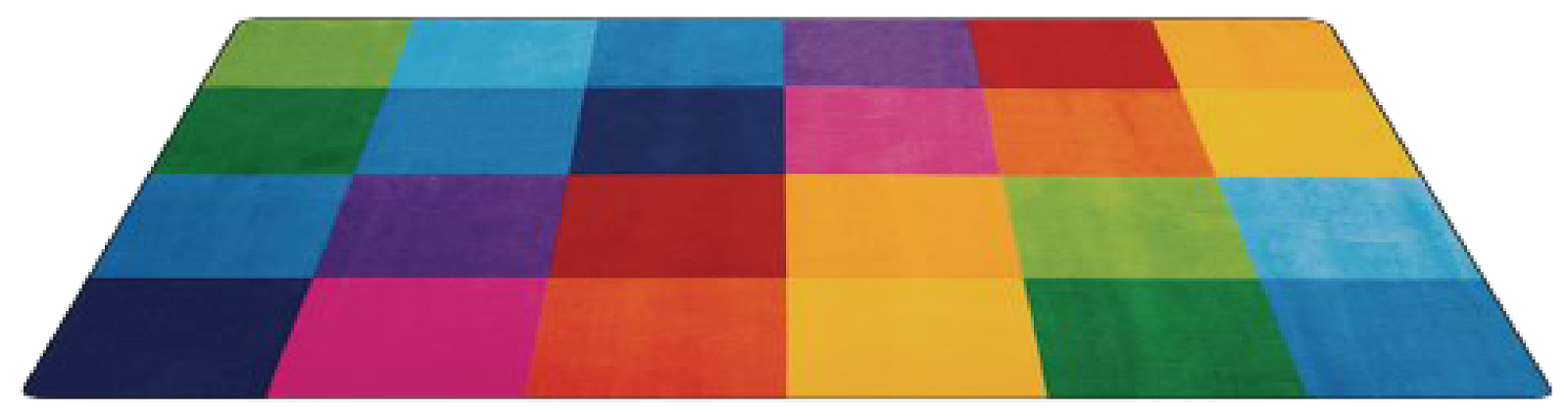 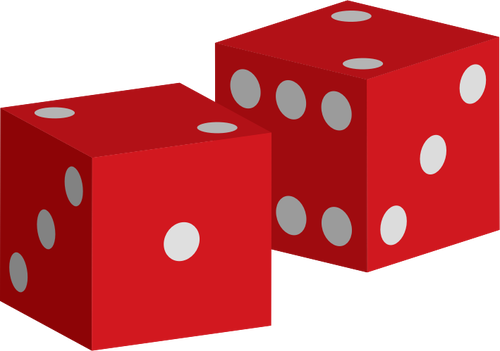 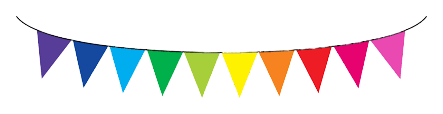 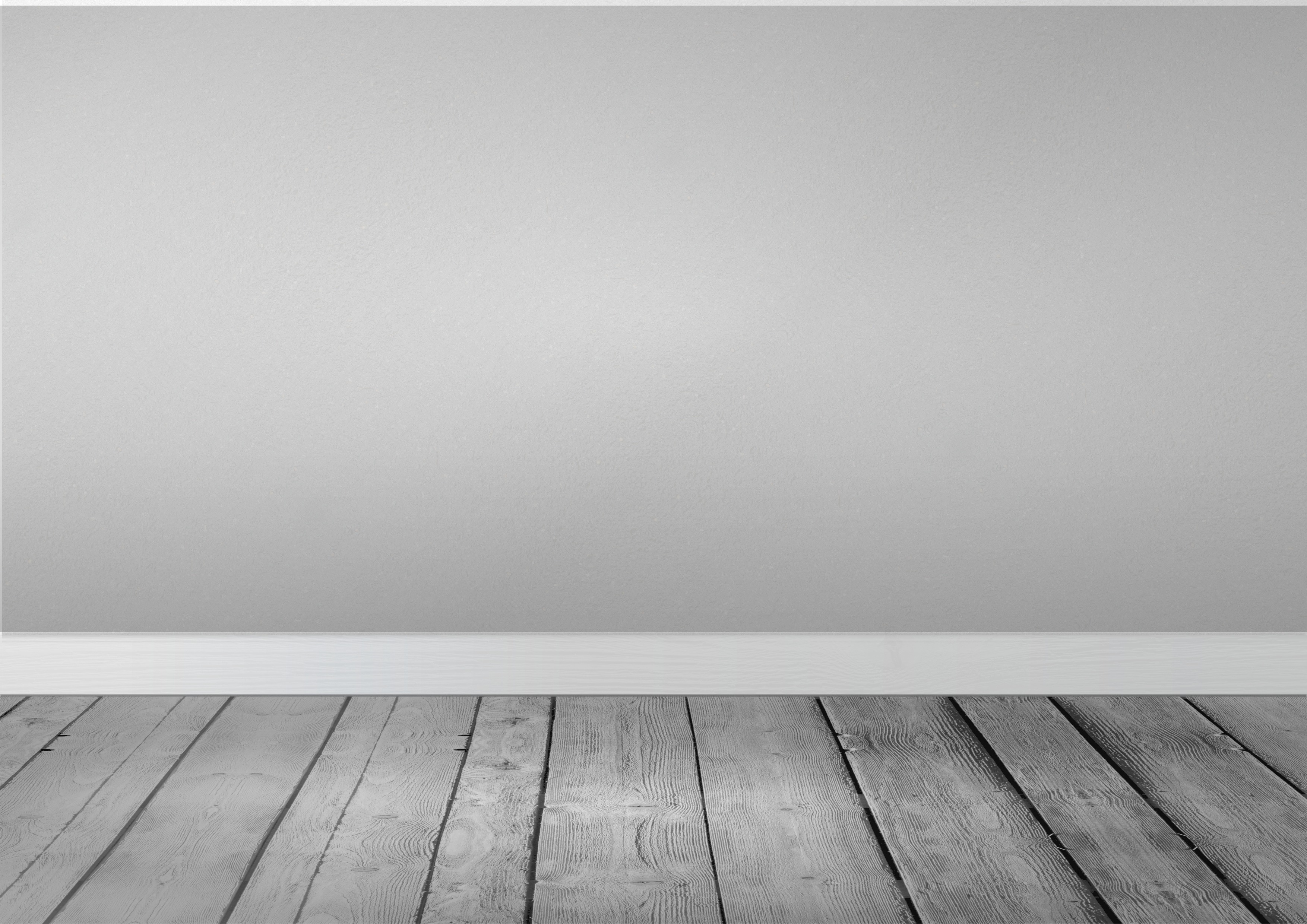 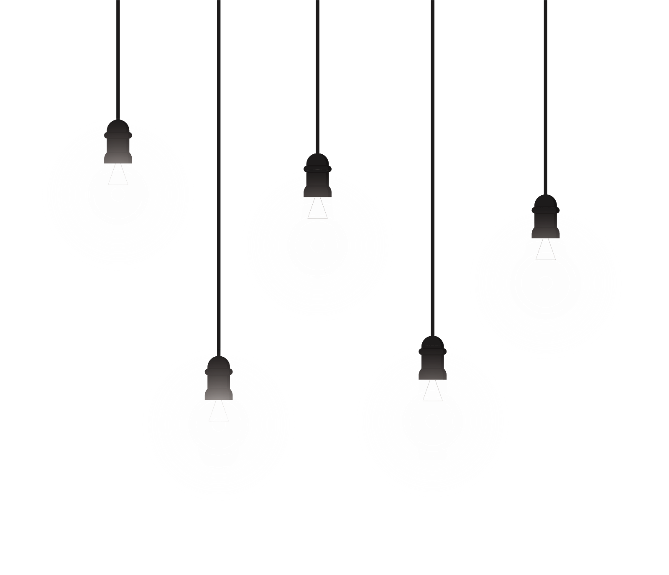 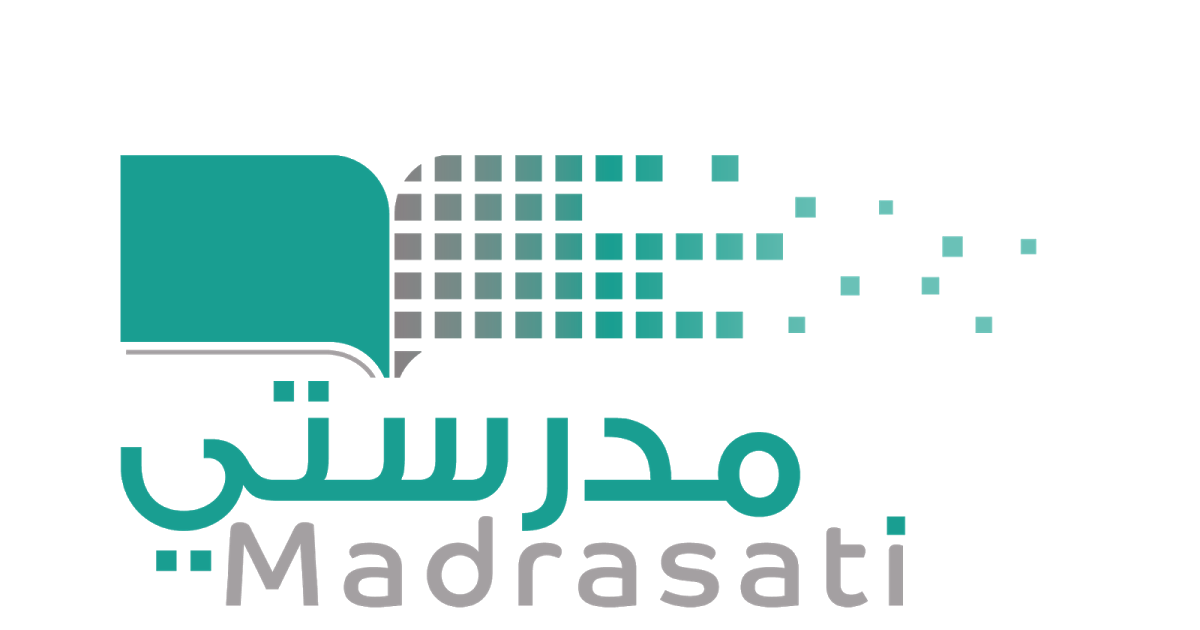 خبرات 
سابقة
التقويم
الشرح
اسكشف
التهيئة
الواجب
الاهداف
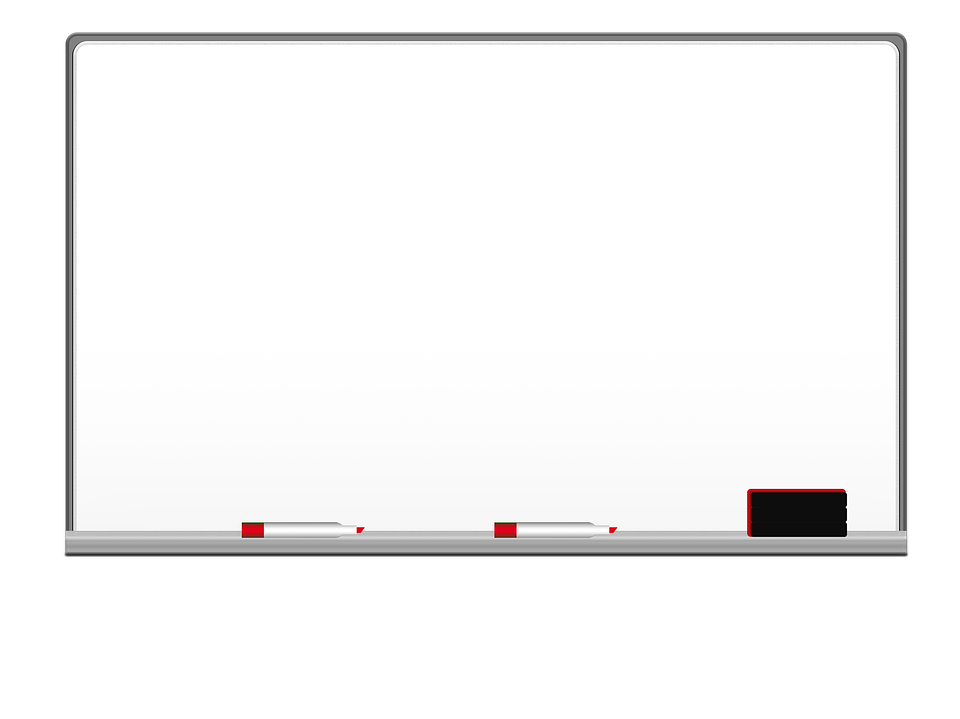 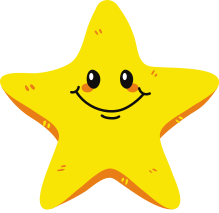 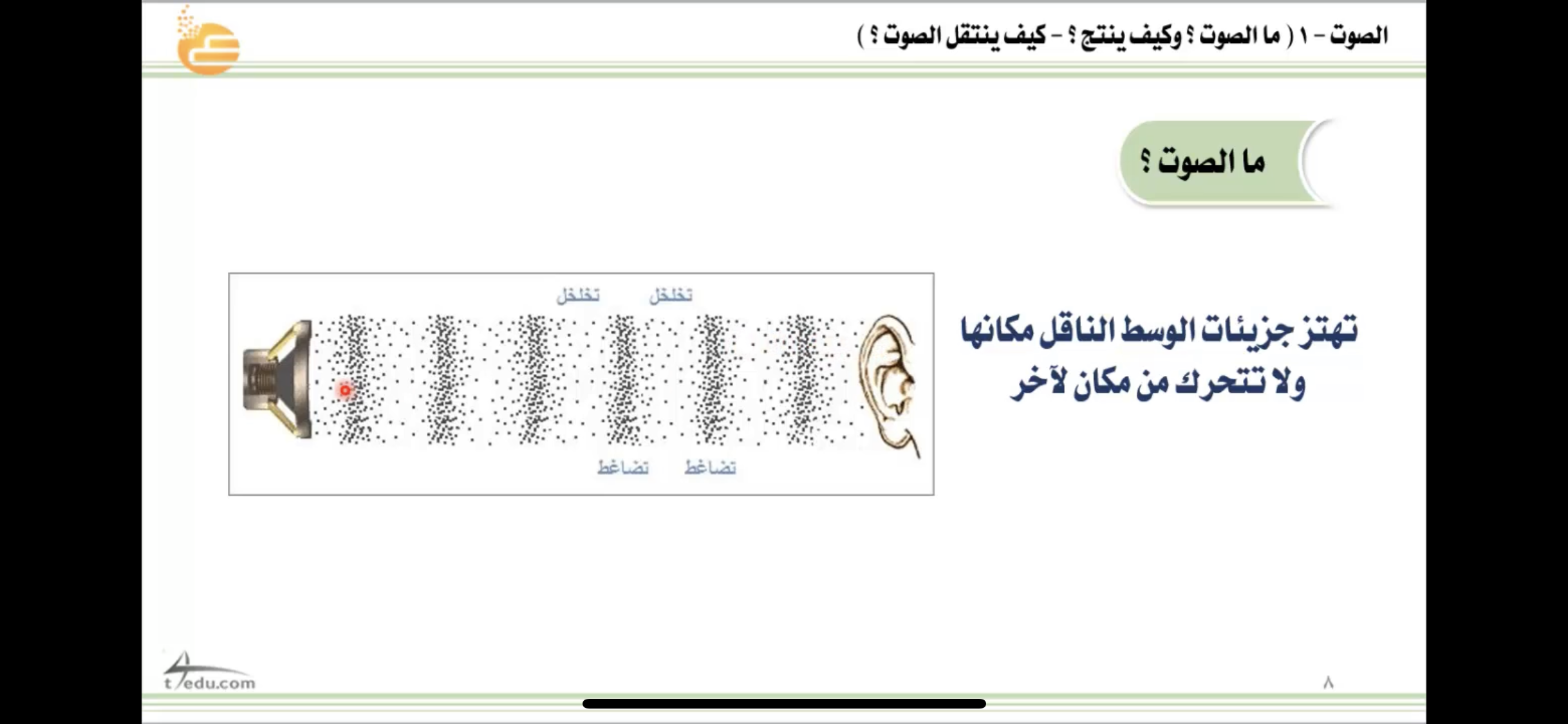 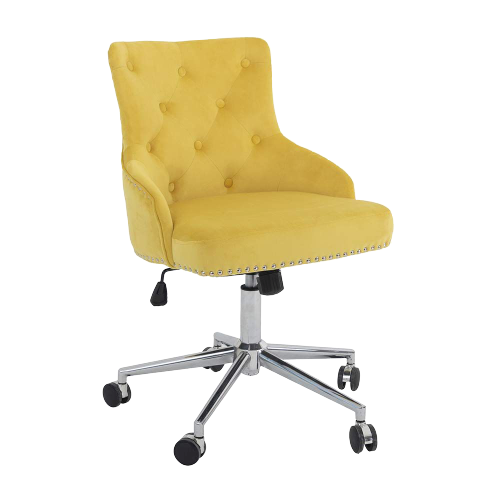 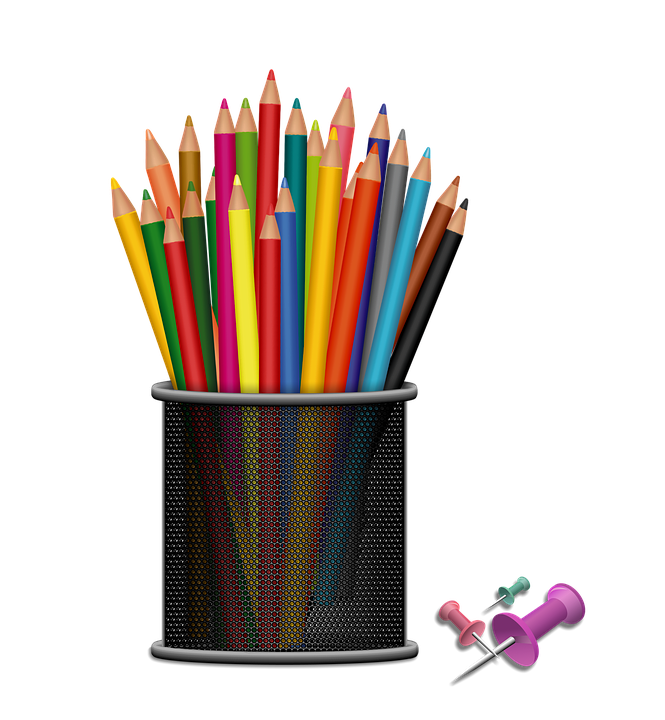 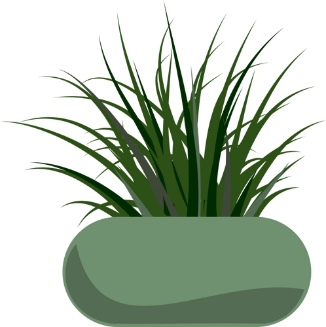 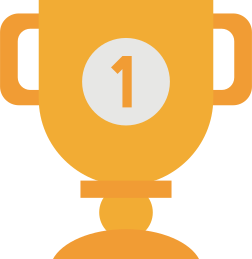 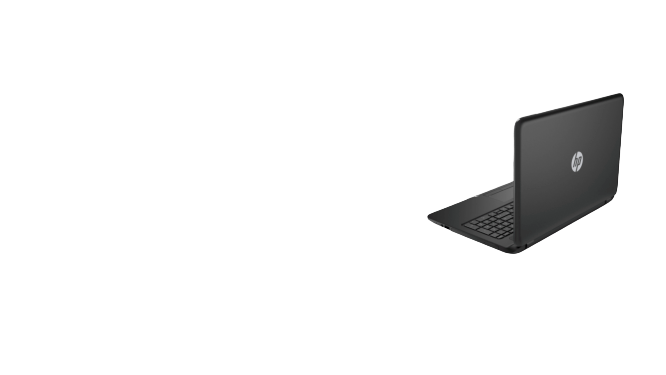 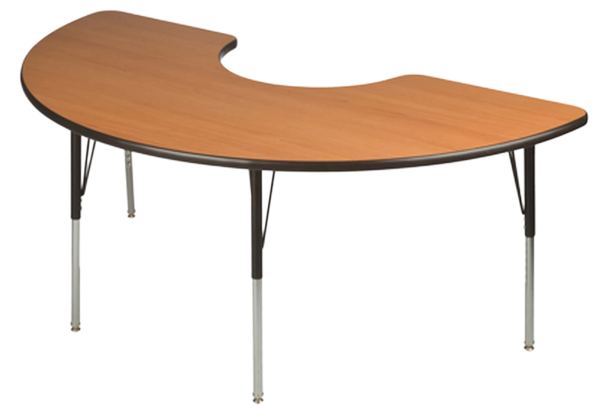 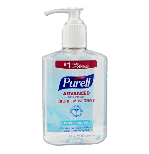 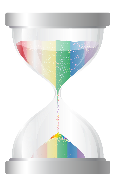 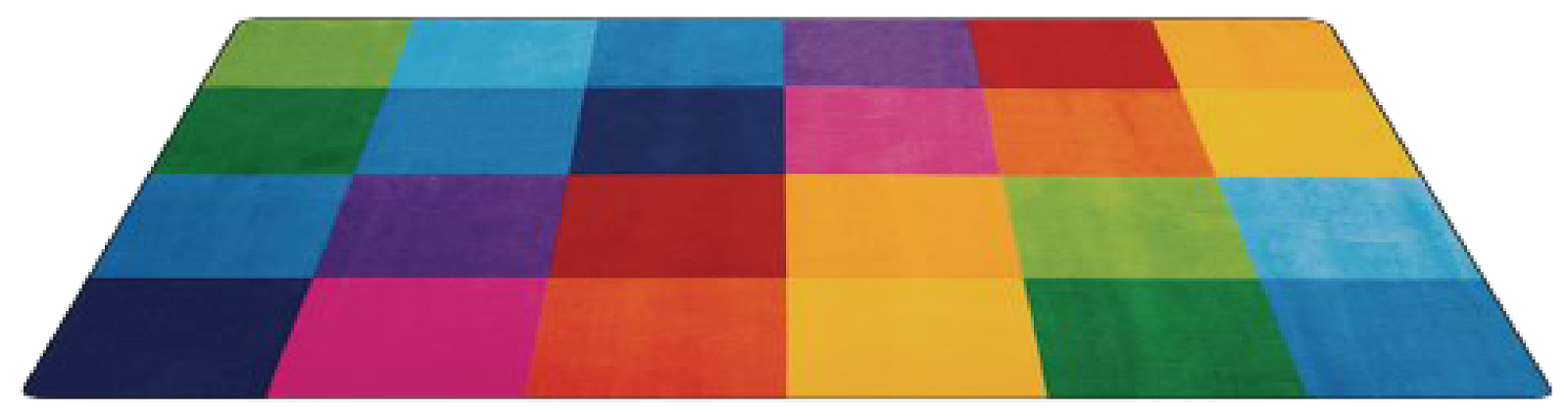 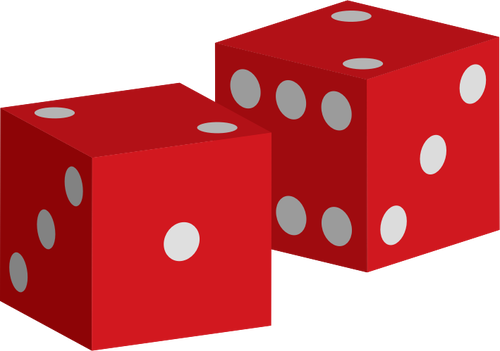 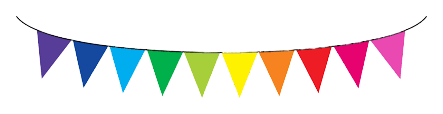 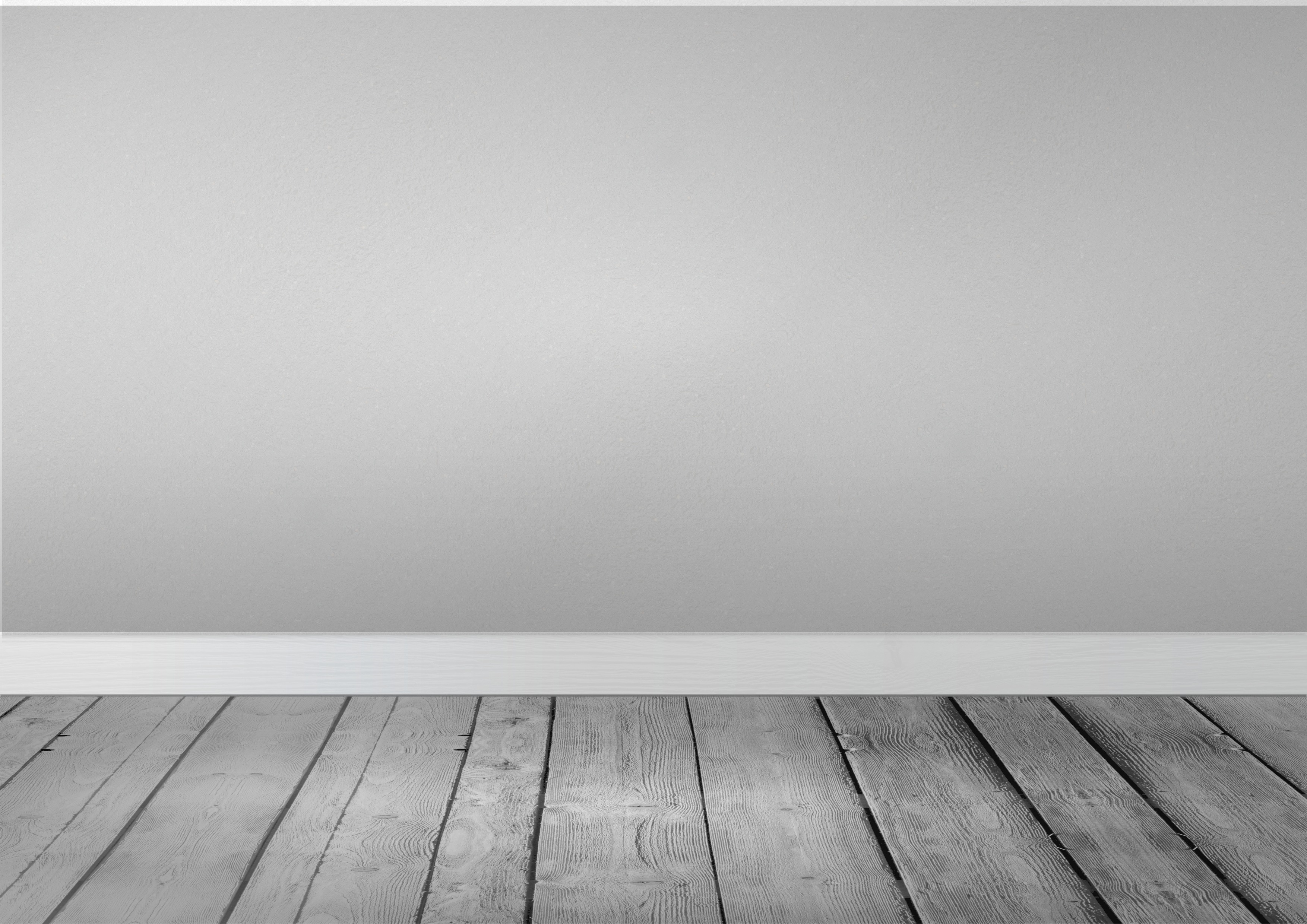 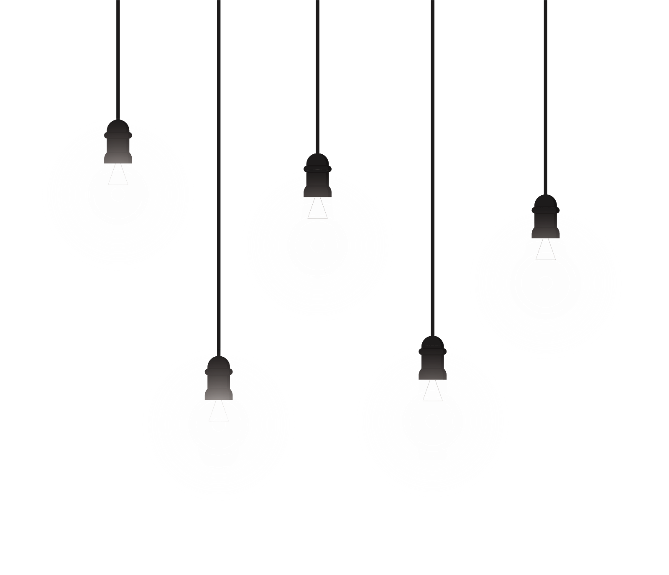 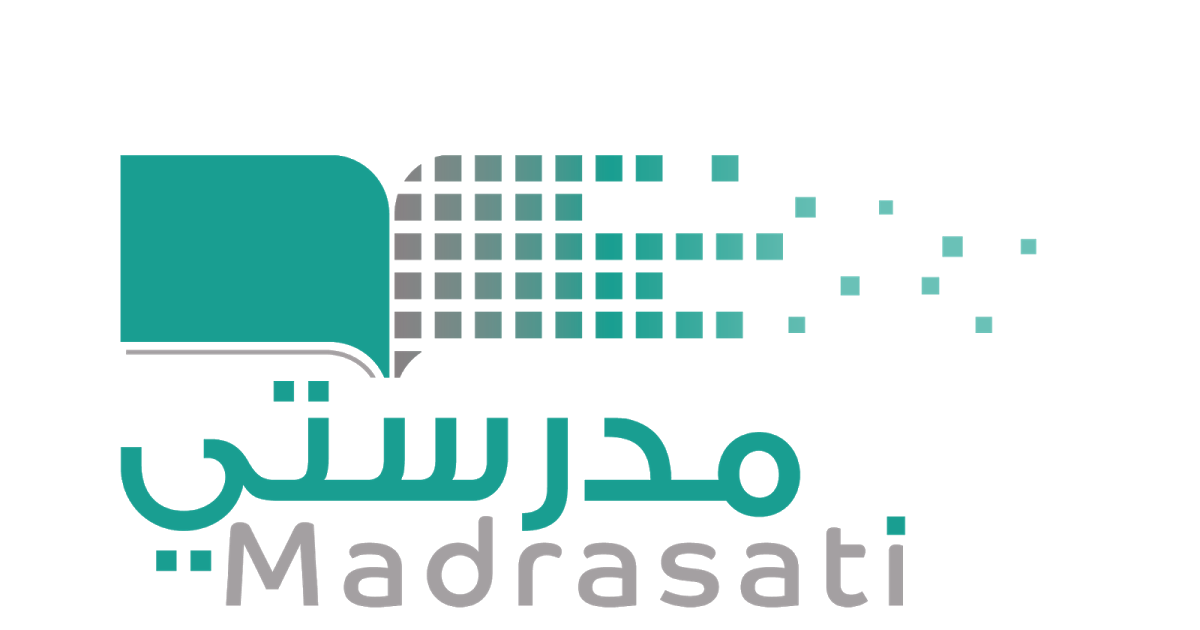 خبرات 
سابقة
التقويم
الشرح
اسكشف
التهيئة
الواجب
الاهداف
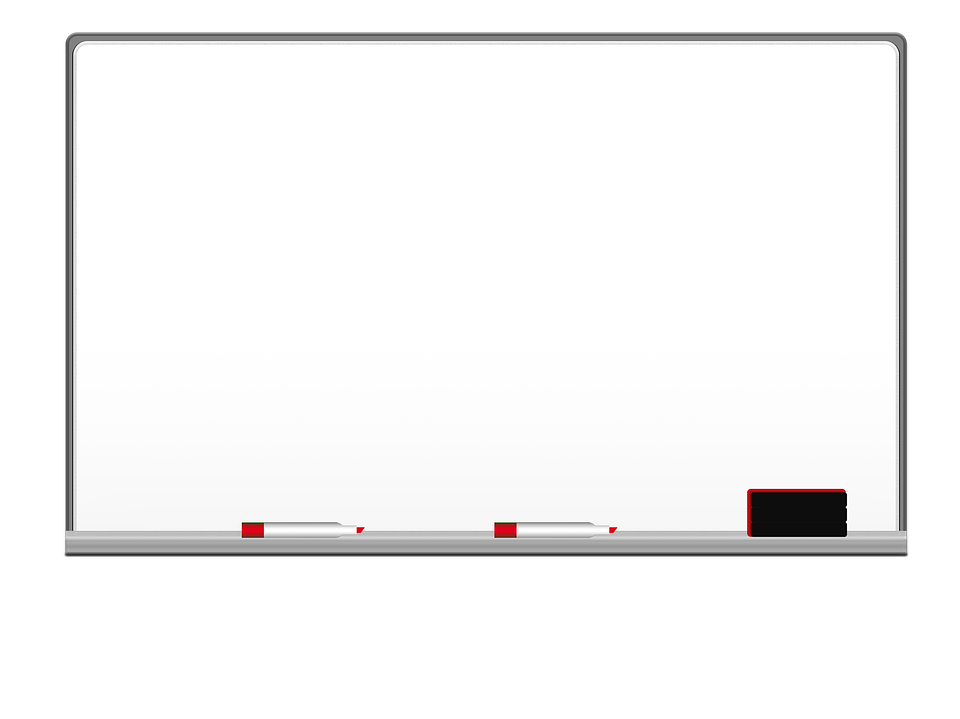 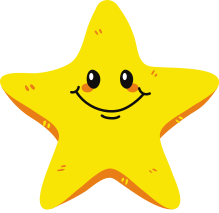 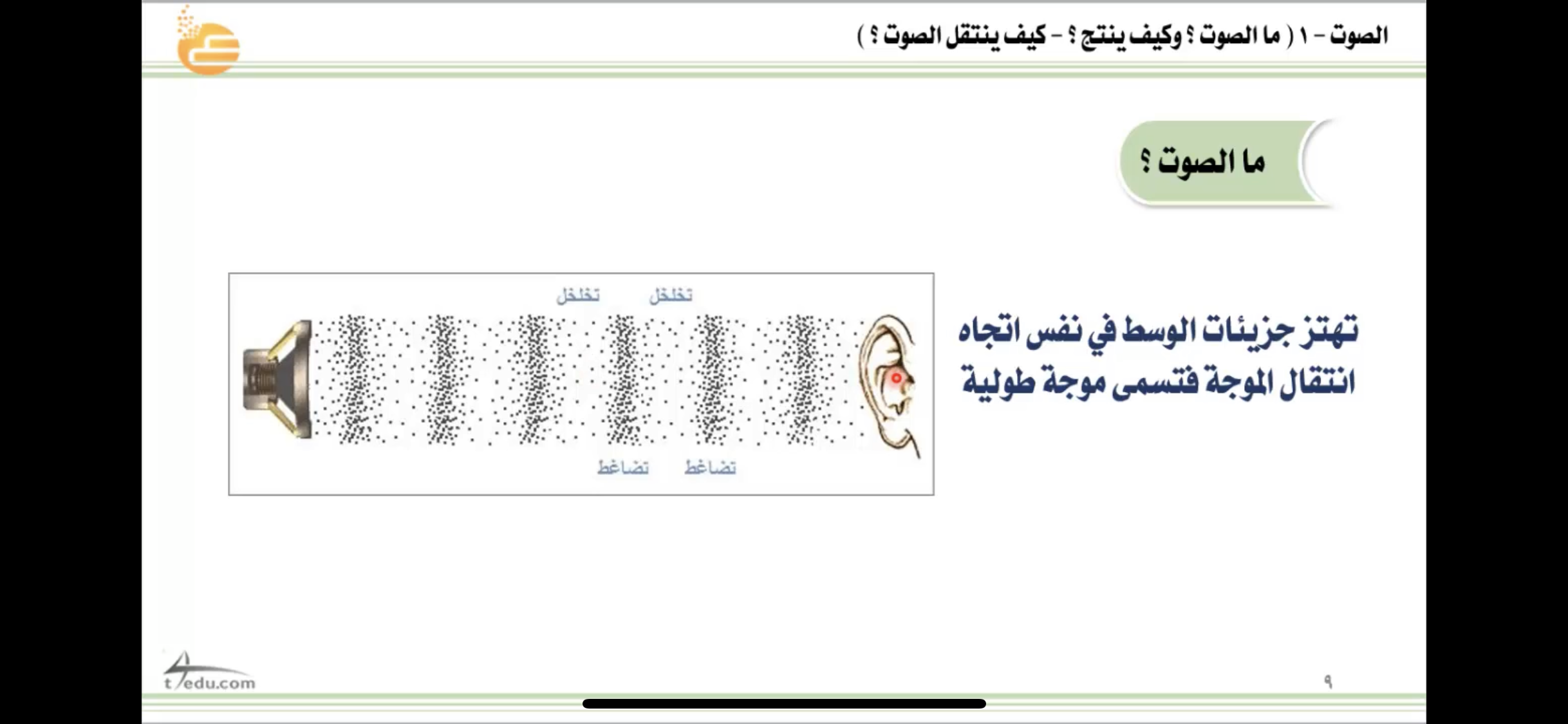 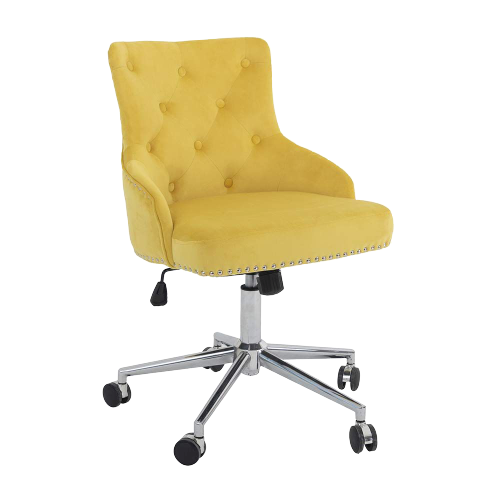 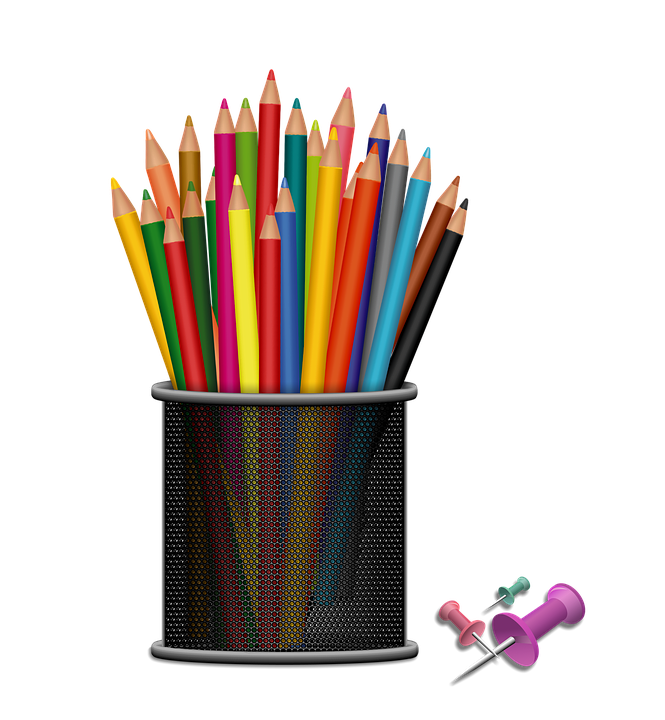 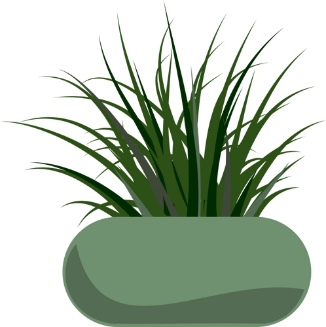 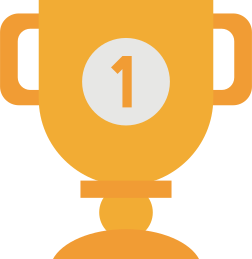 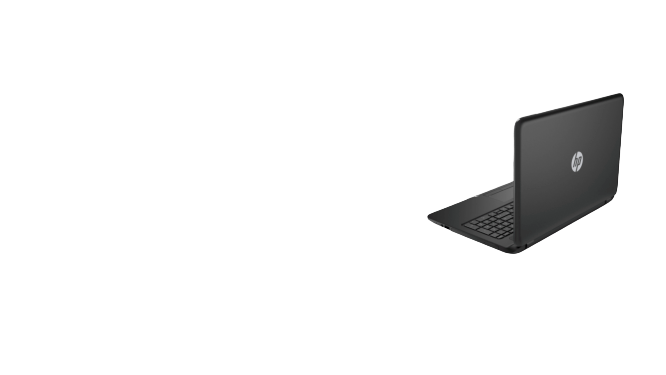 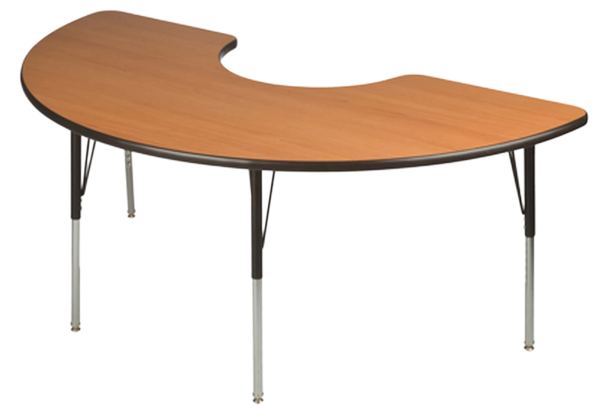 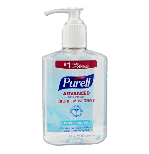 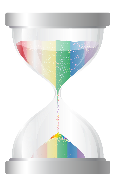 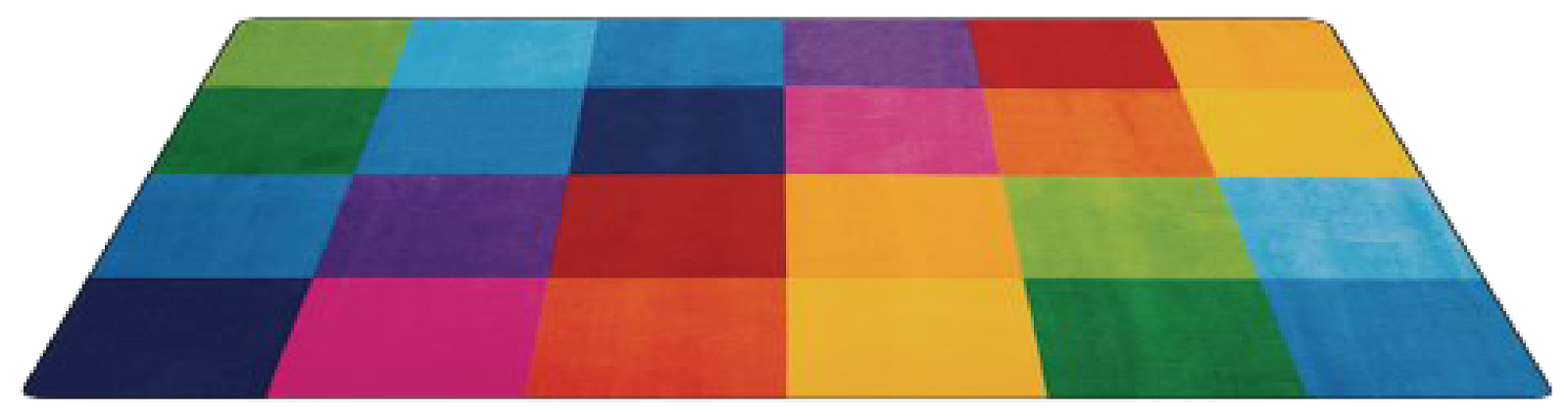 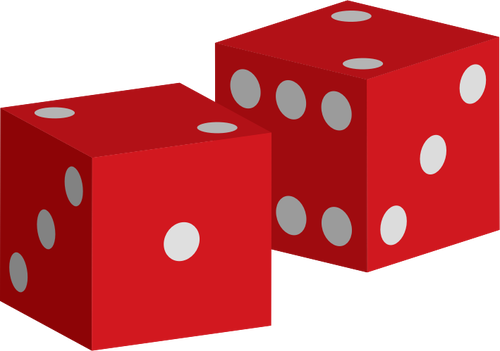 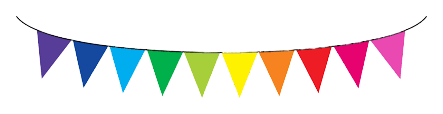 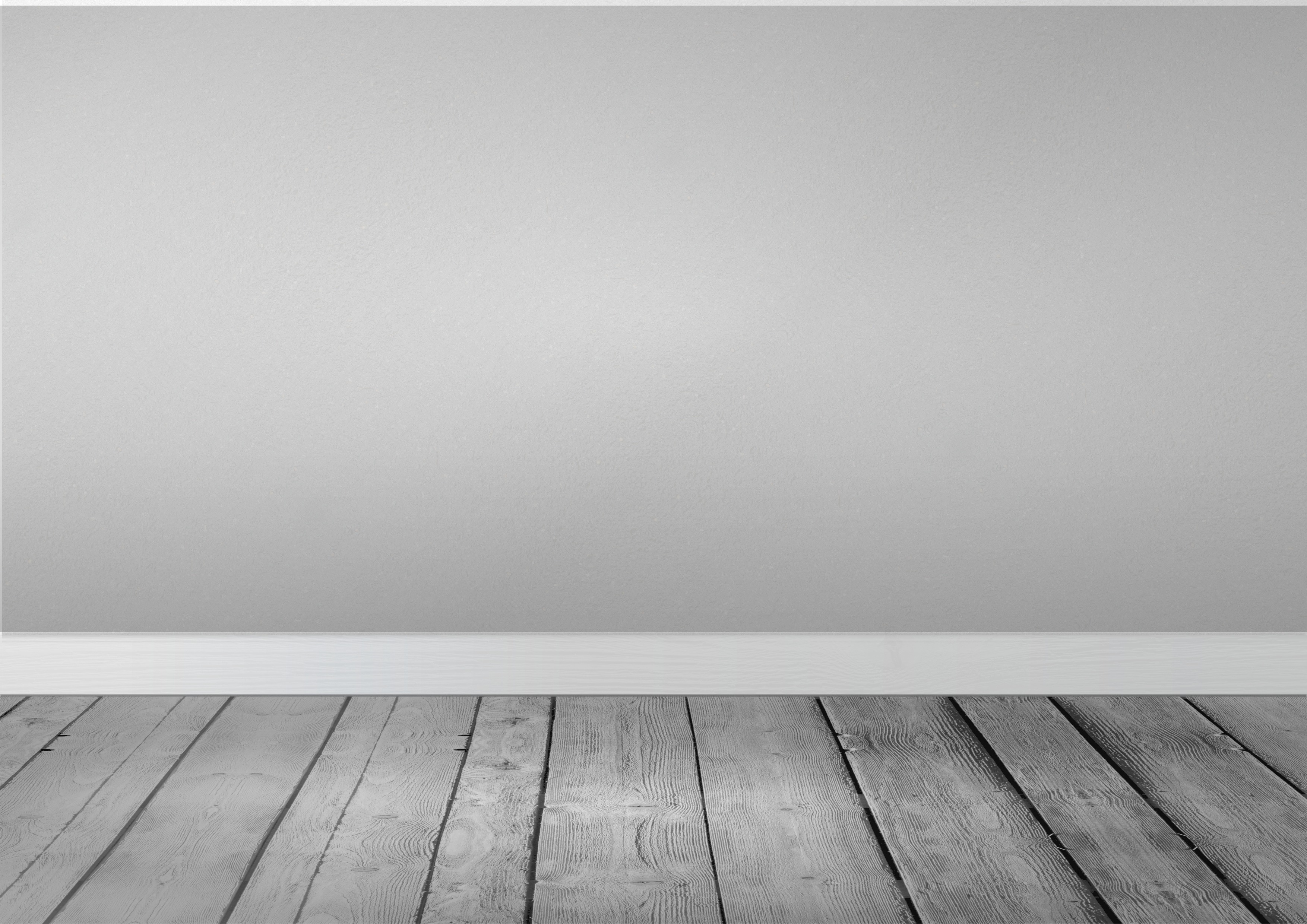 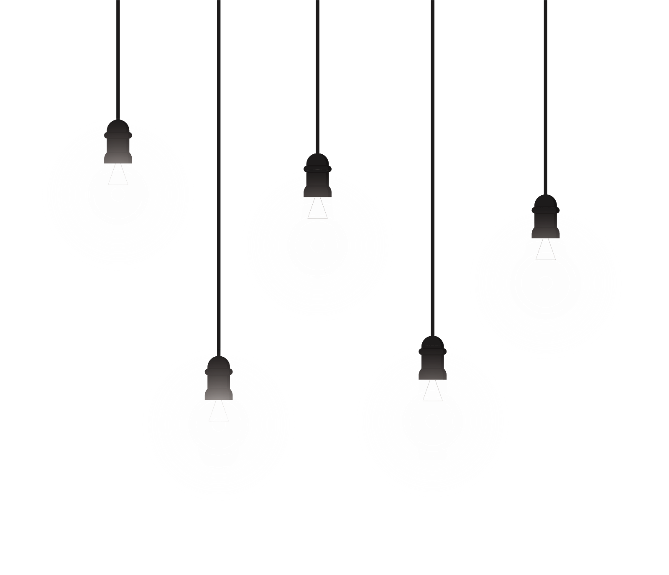 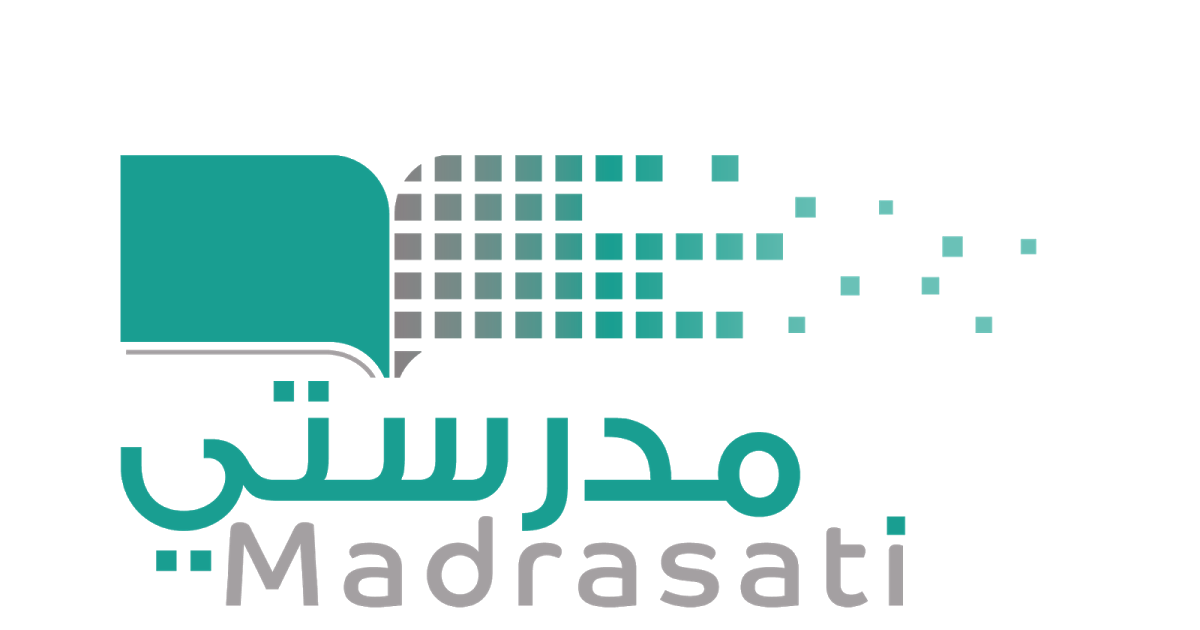 خبرات 
سابقة
التقويم
الشرح
اسكشف
التهيئة
الواجب
الاهداف
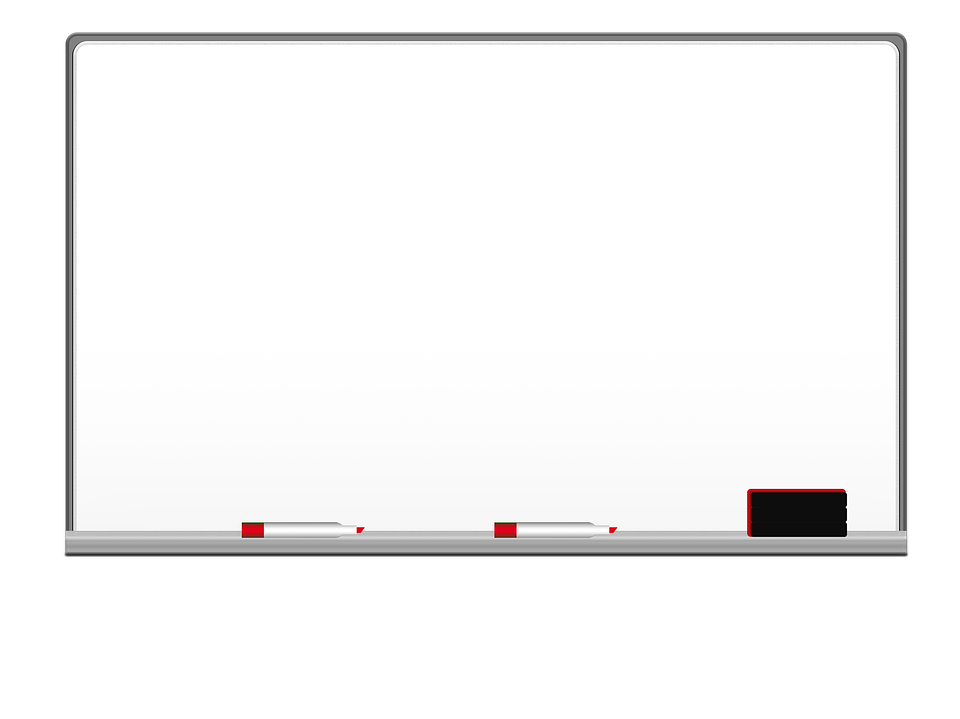 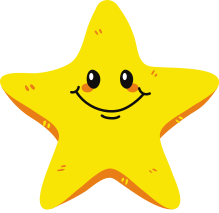 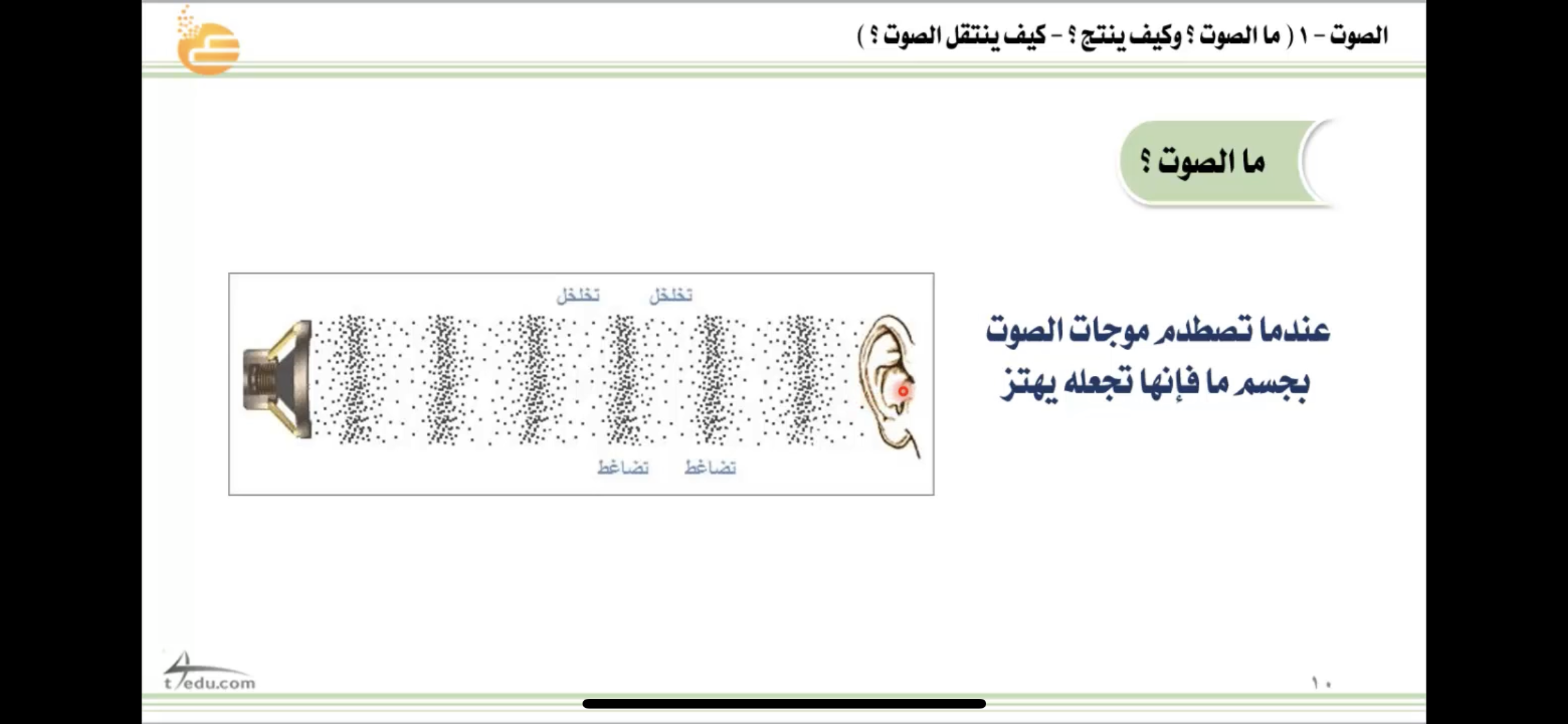 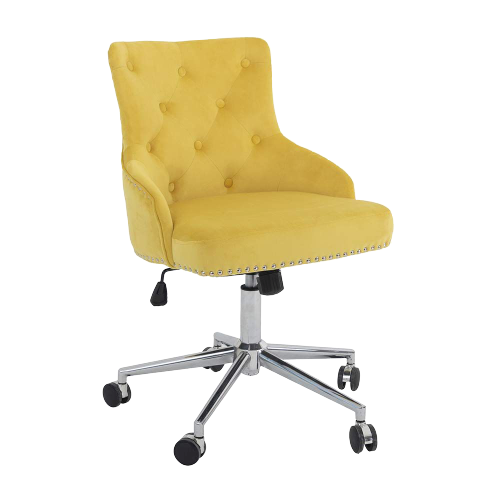 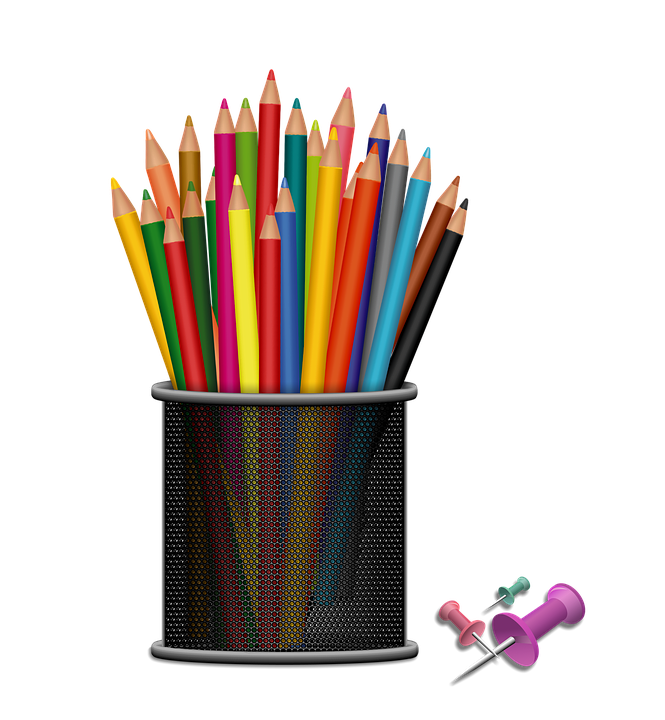 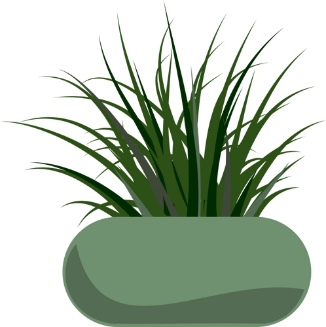 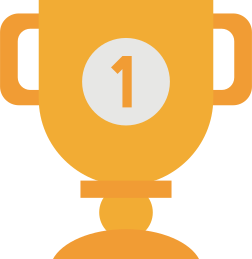 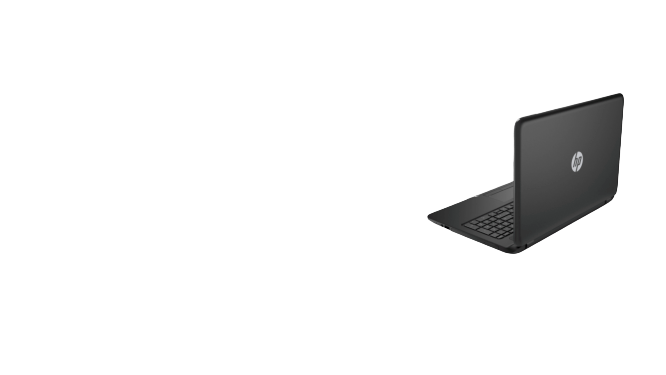 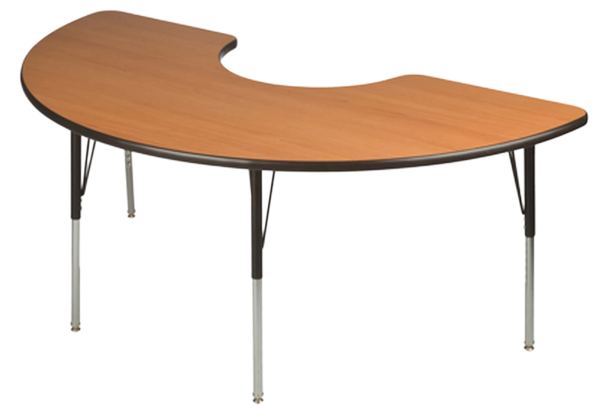 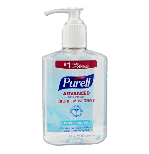 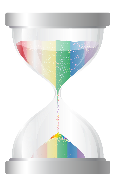 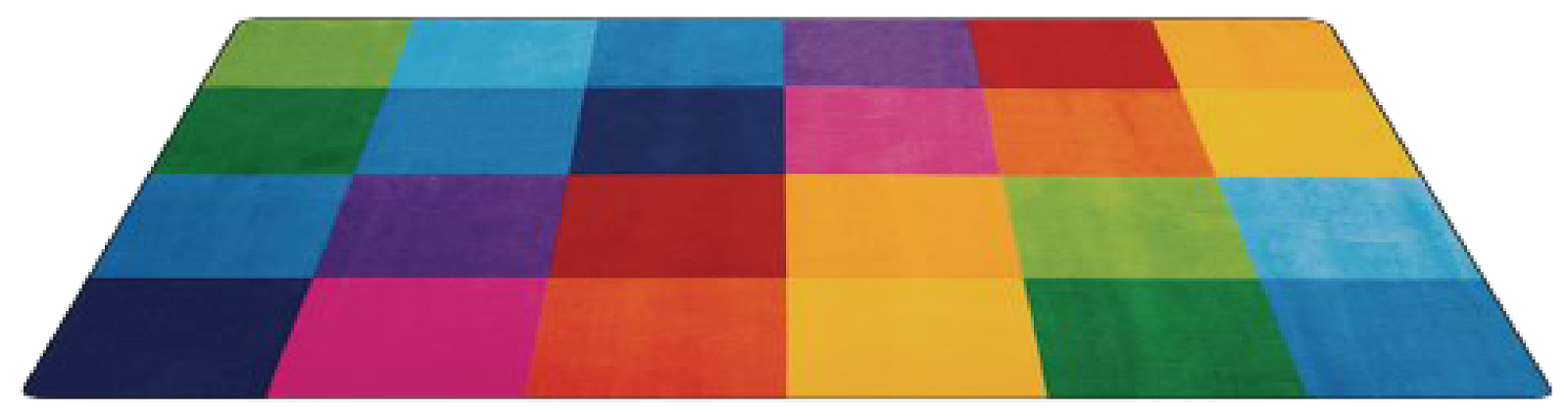 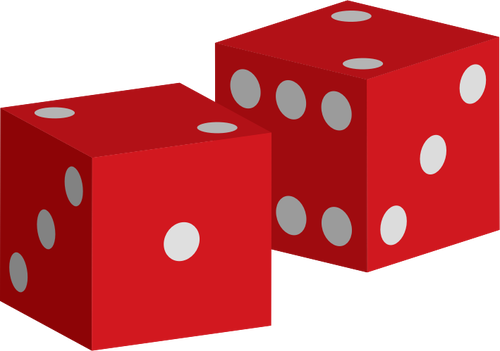 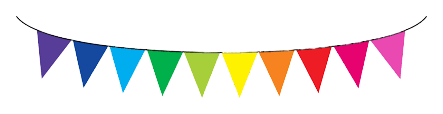 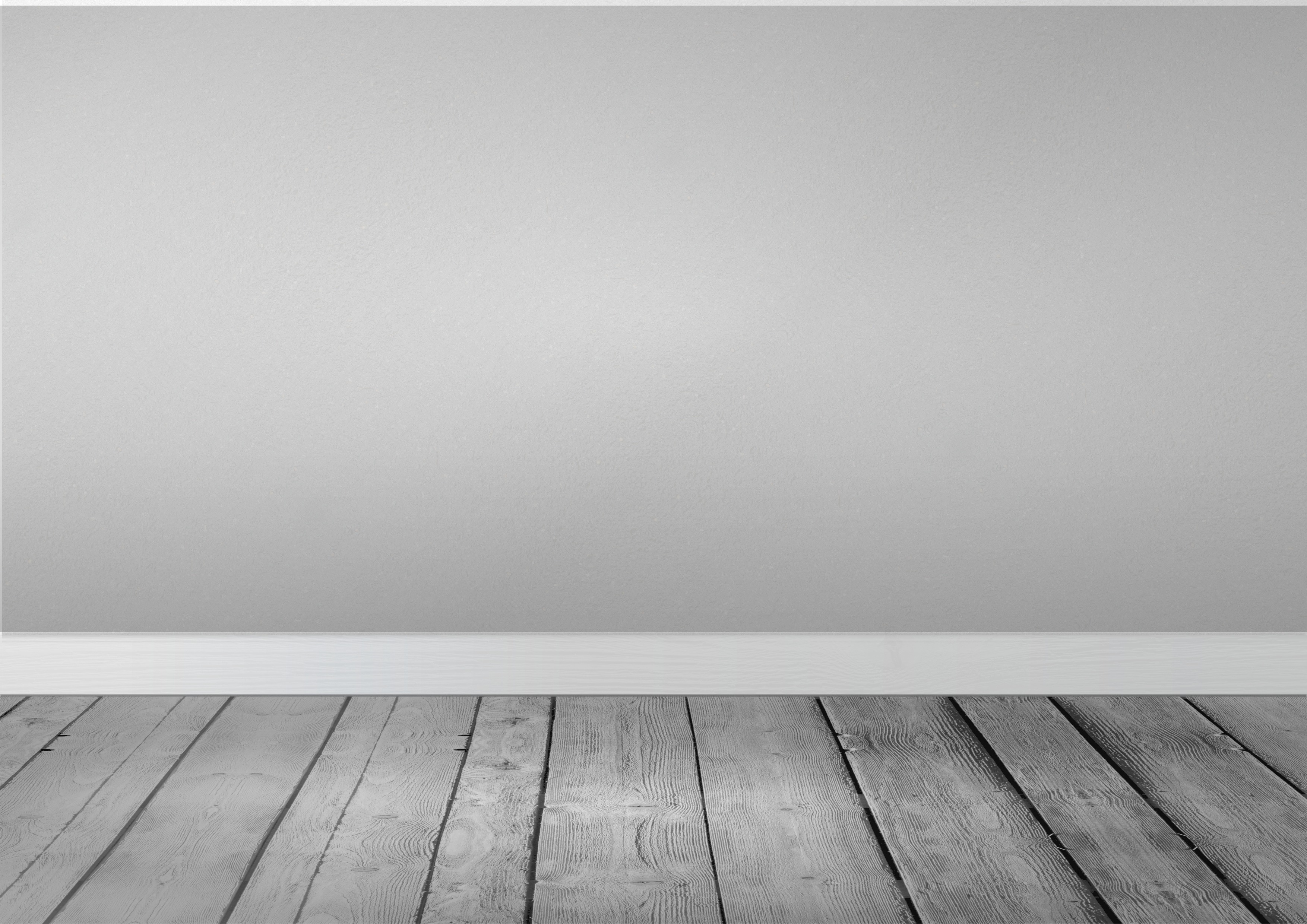 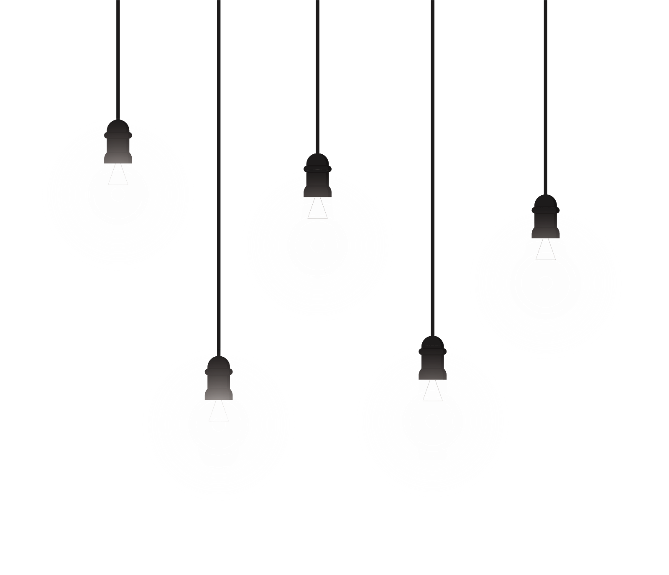 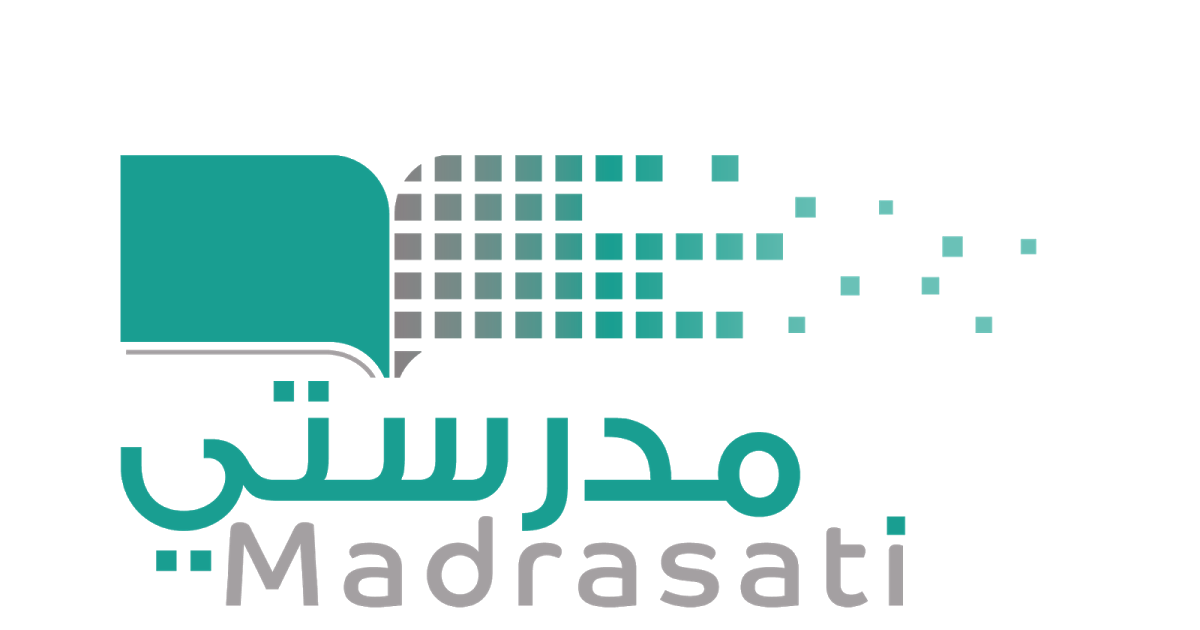 خبرات 
سابقة
التقويم
الشرح
اسكشف
التهيئة
الواجب
الاهداف
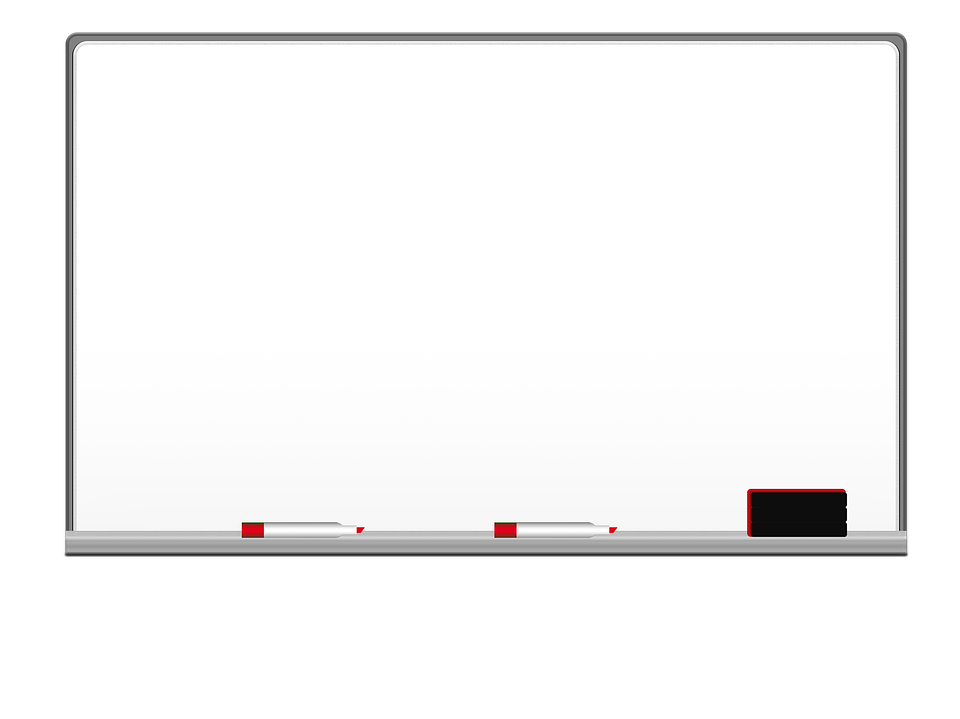 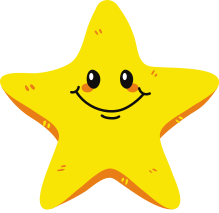 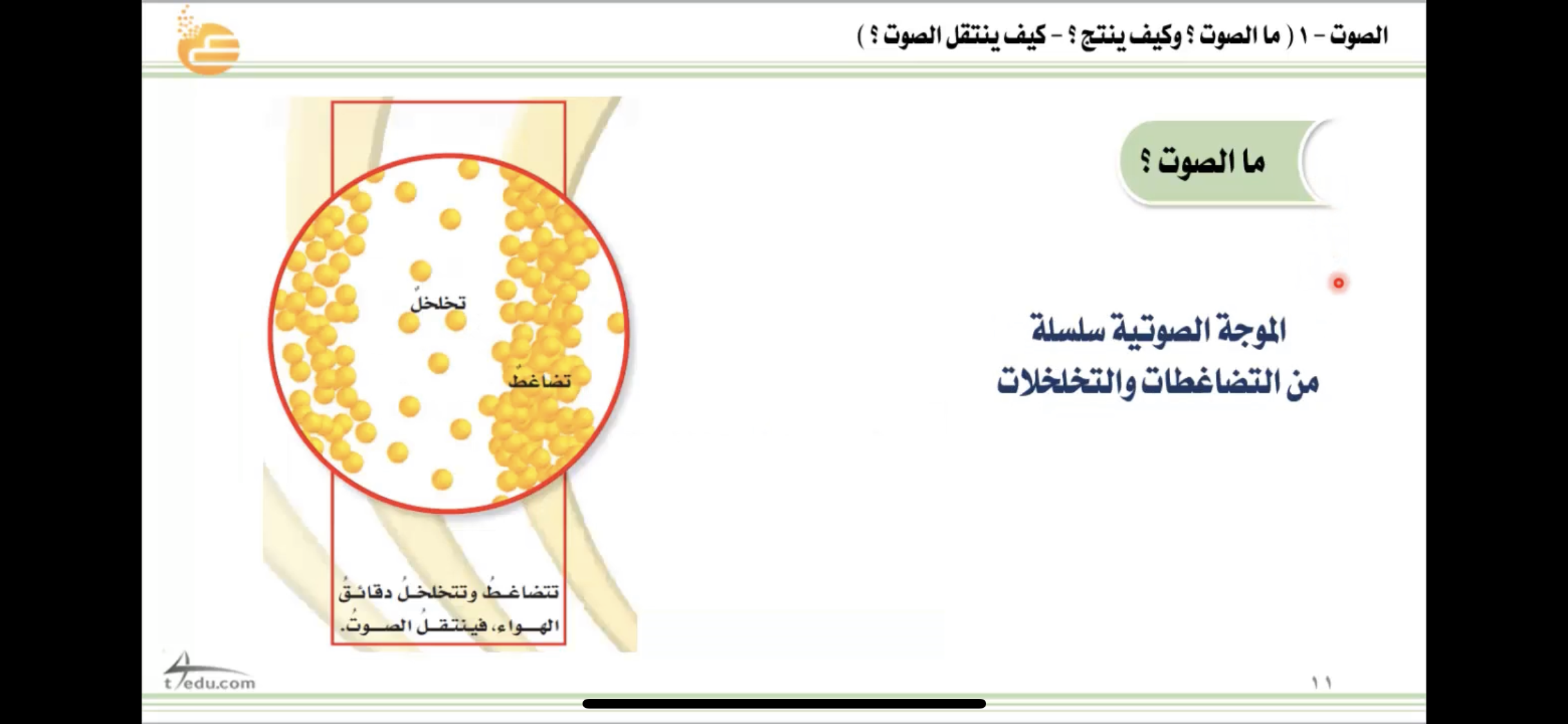 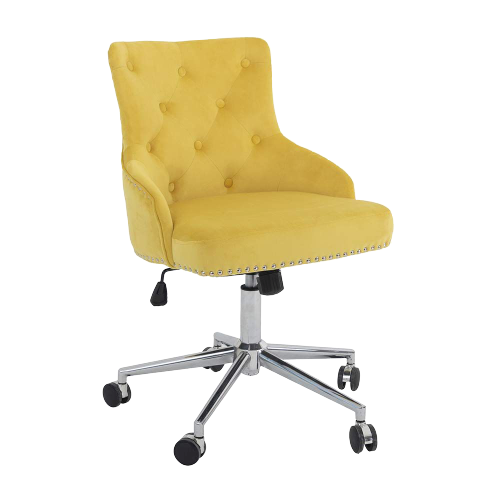 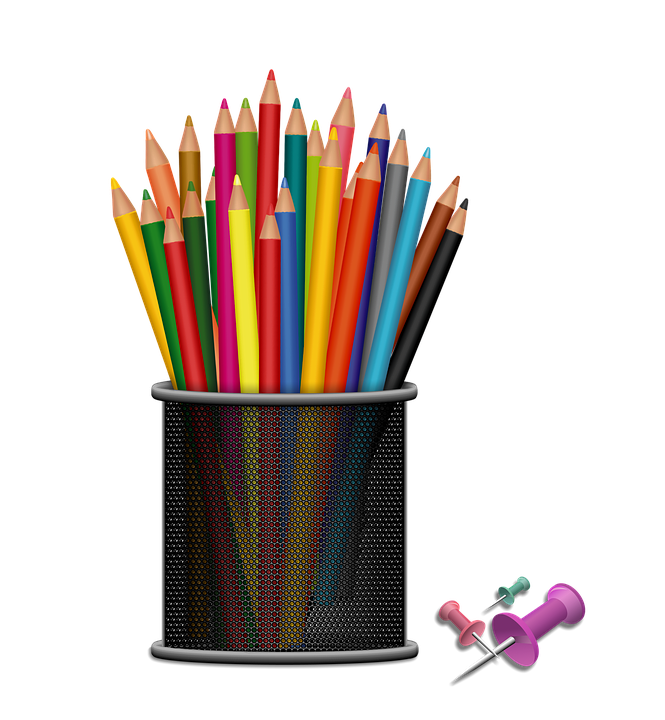 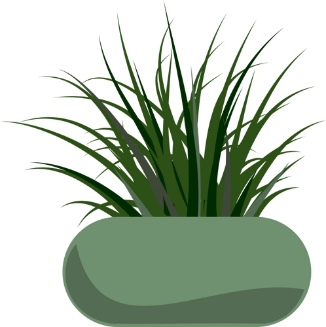 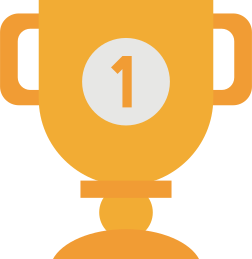 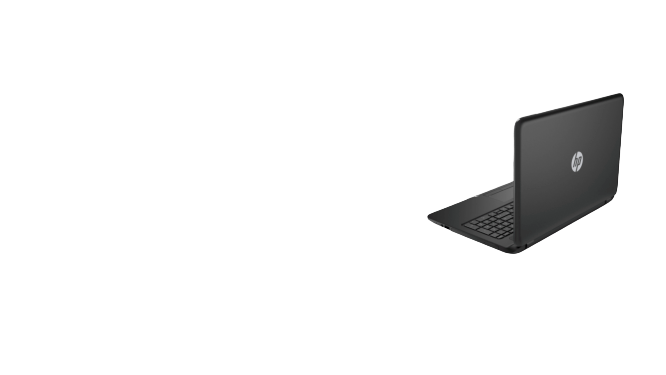 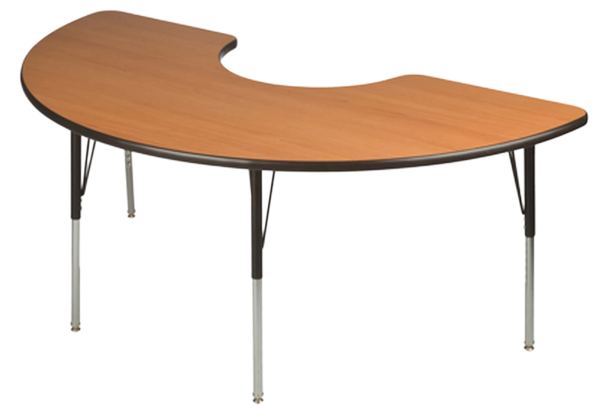 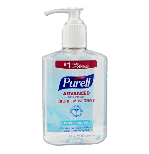 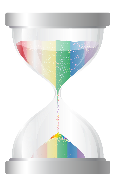 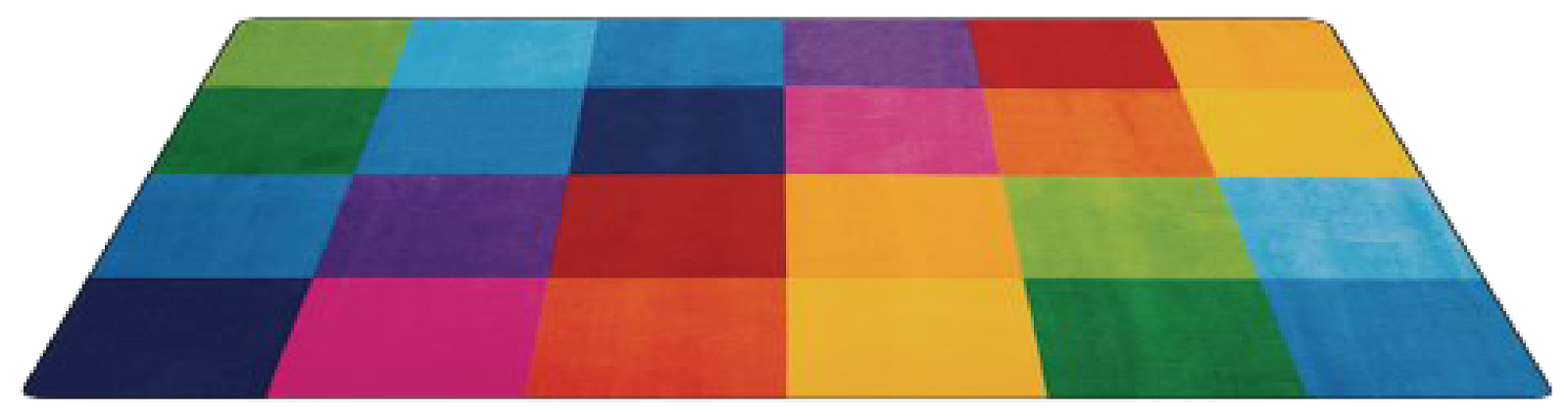 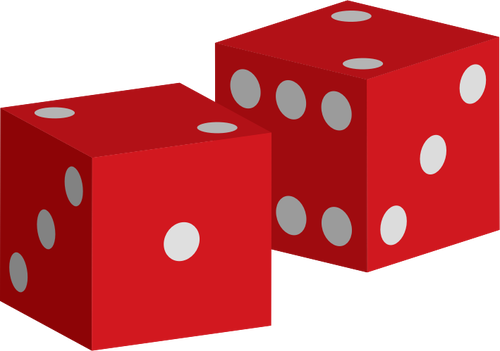 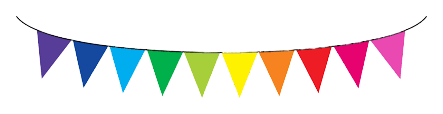 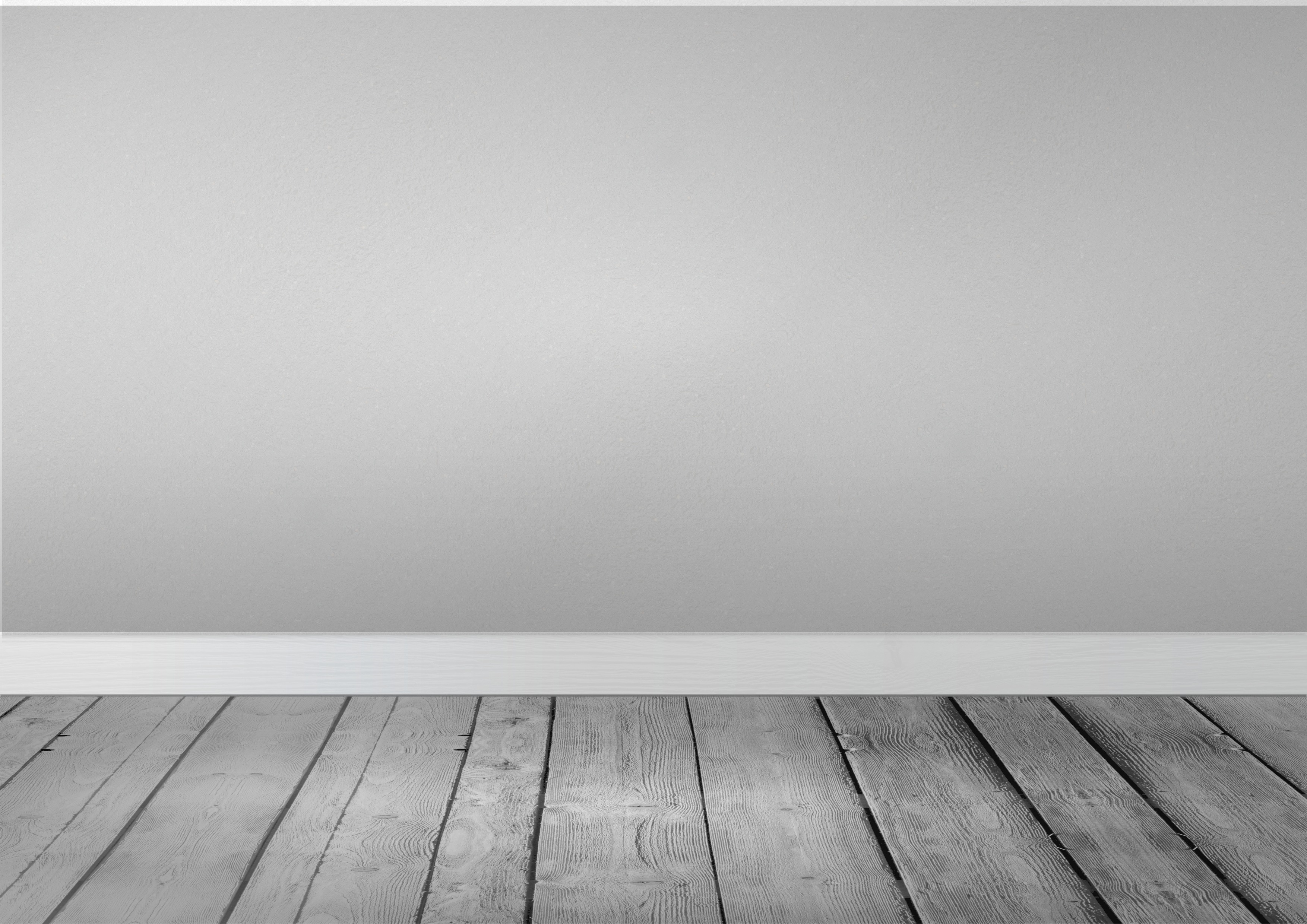 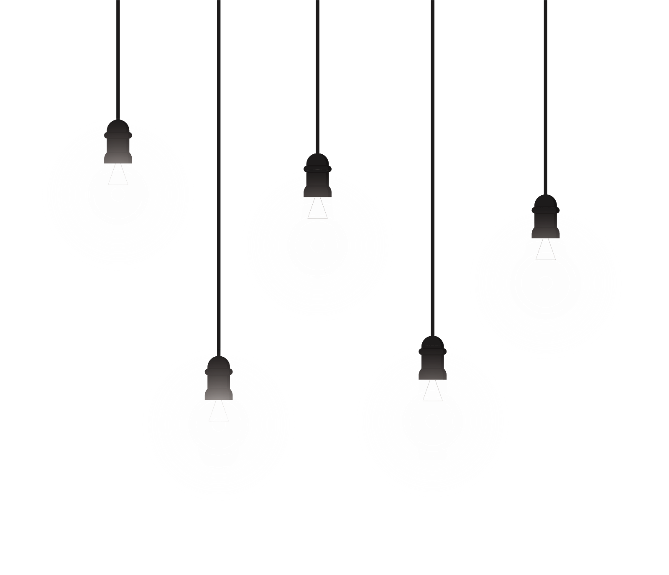 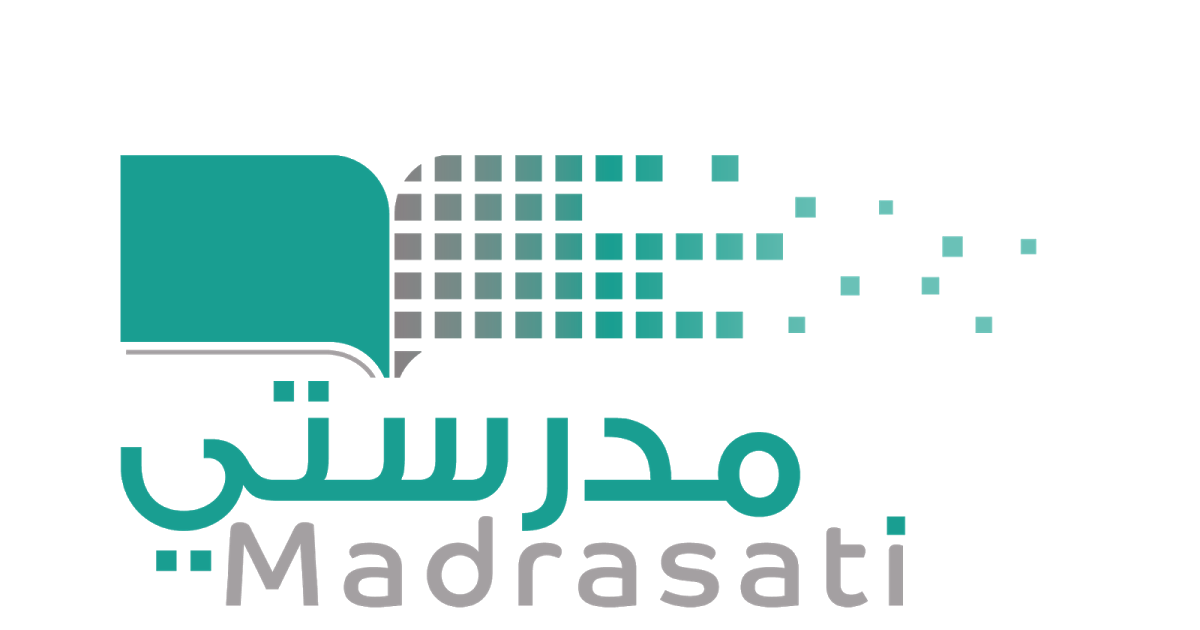 خبرات 
سابقة
التقويم
الشرح
اسكشف
التهيئة
الواجب
الاهداف
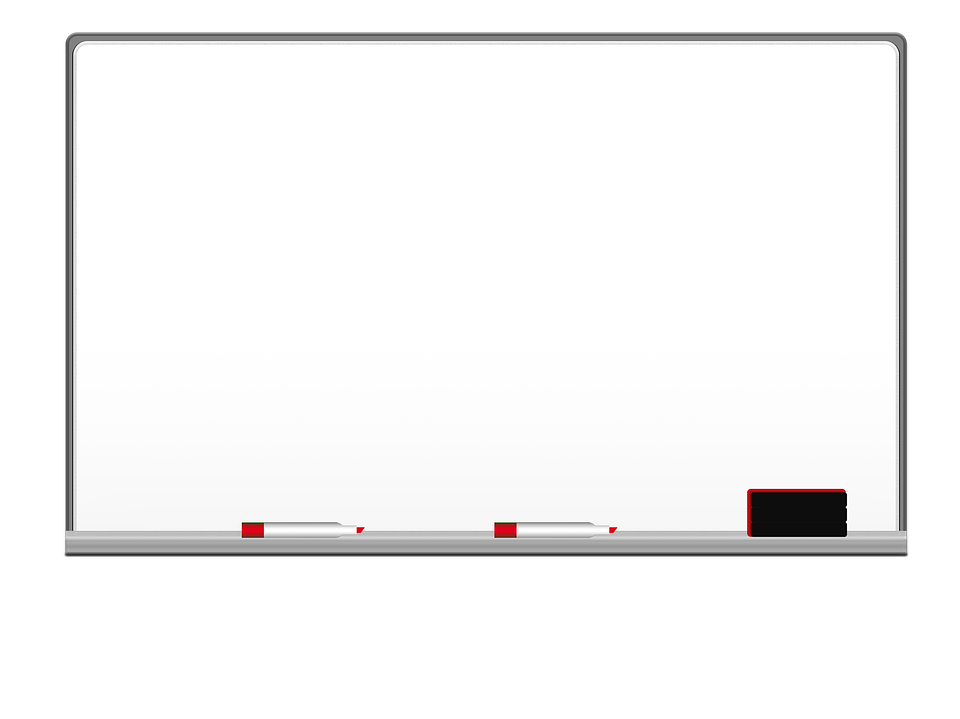 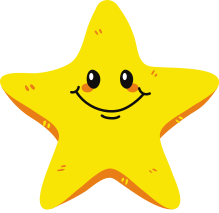 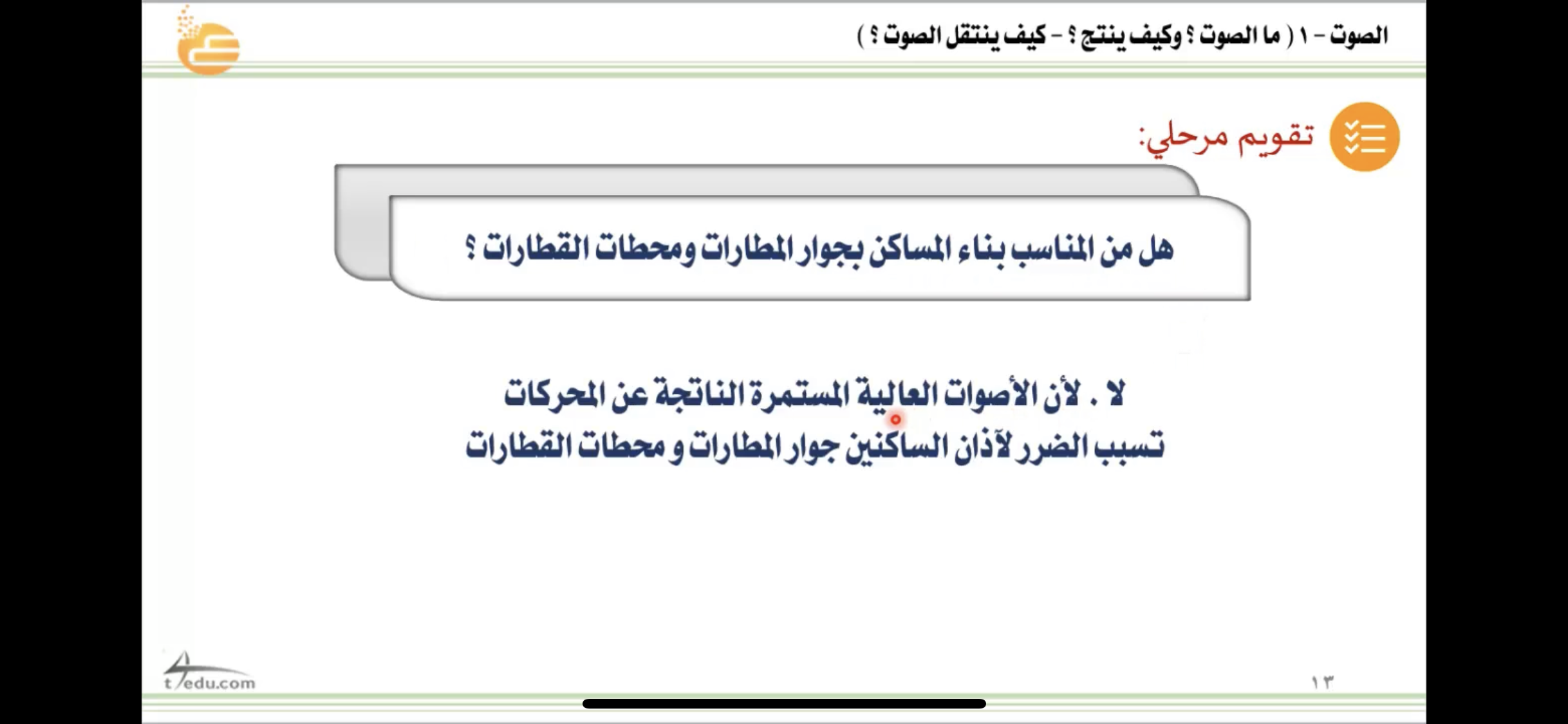 اختبر نفسي 
صفحة ١٥٧
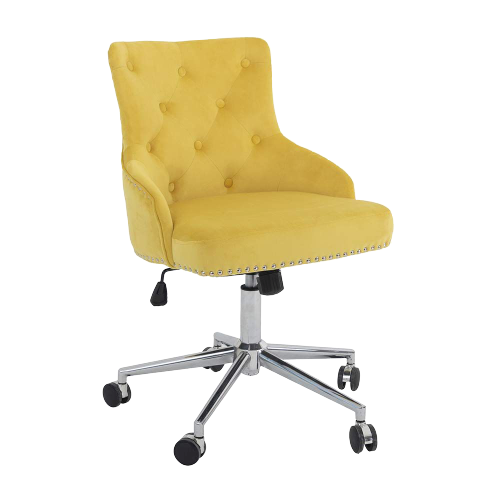 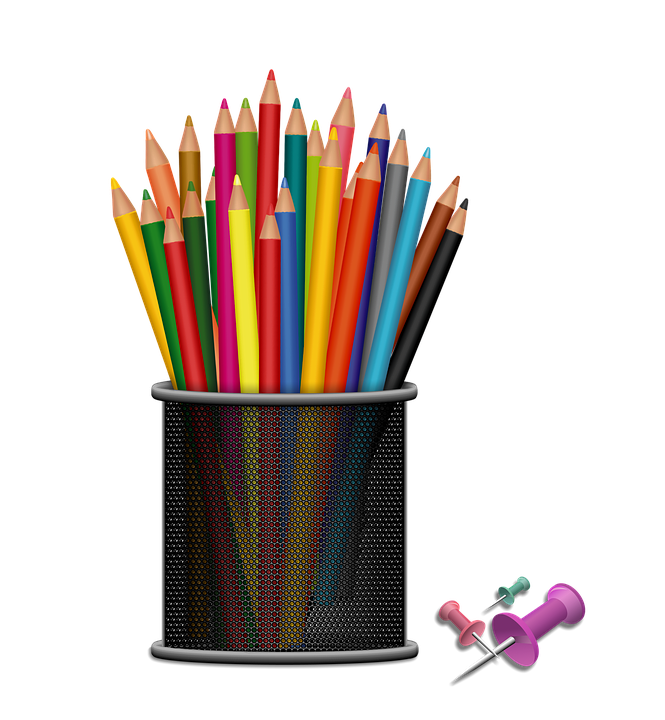 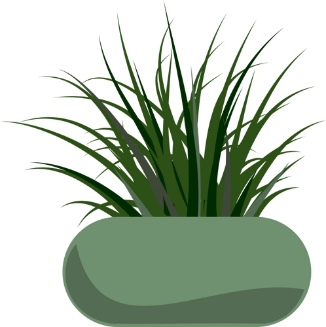 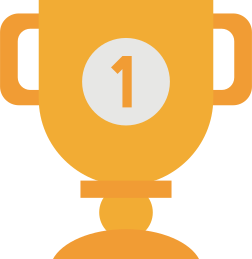 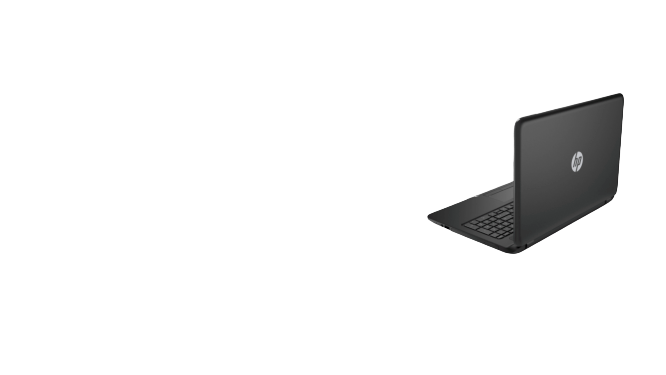 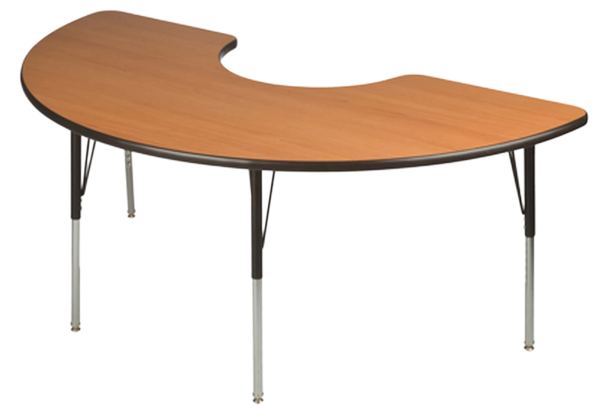 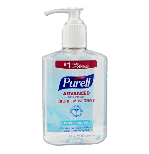 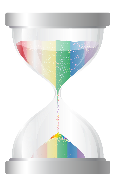 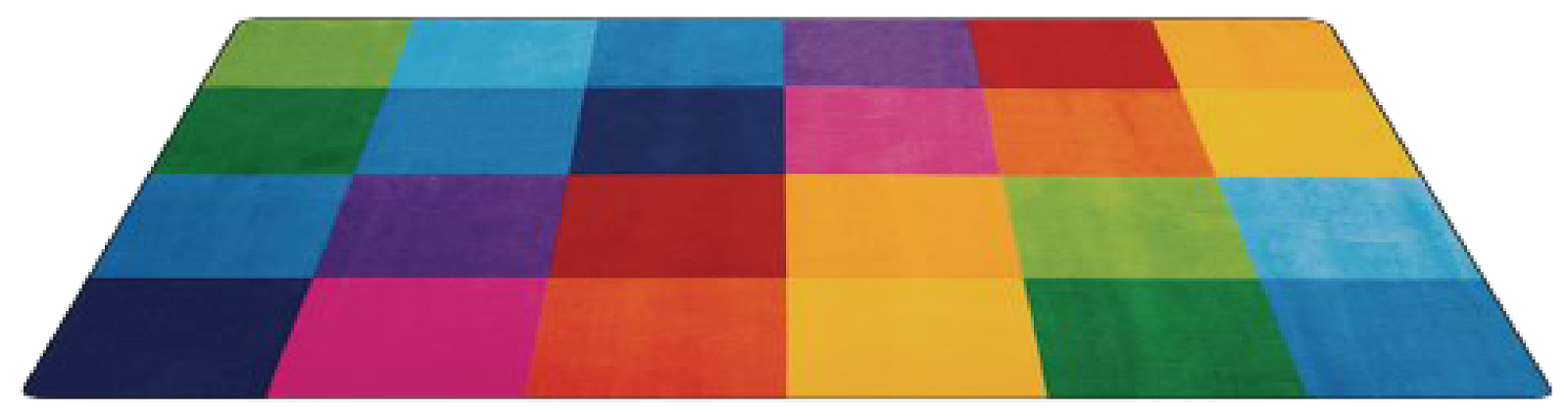 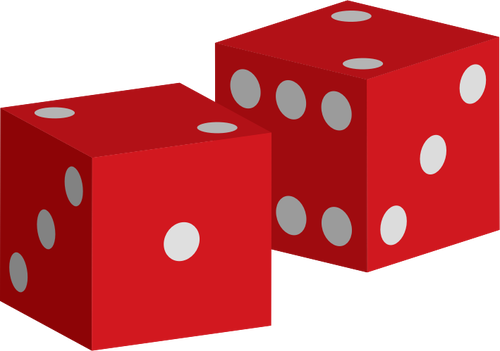 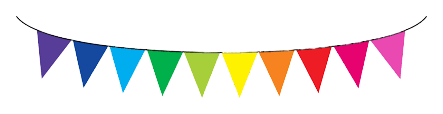 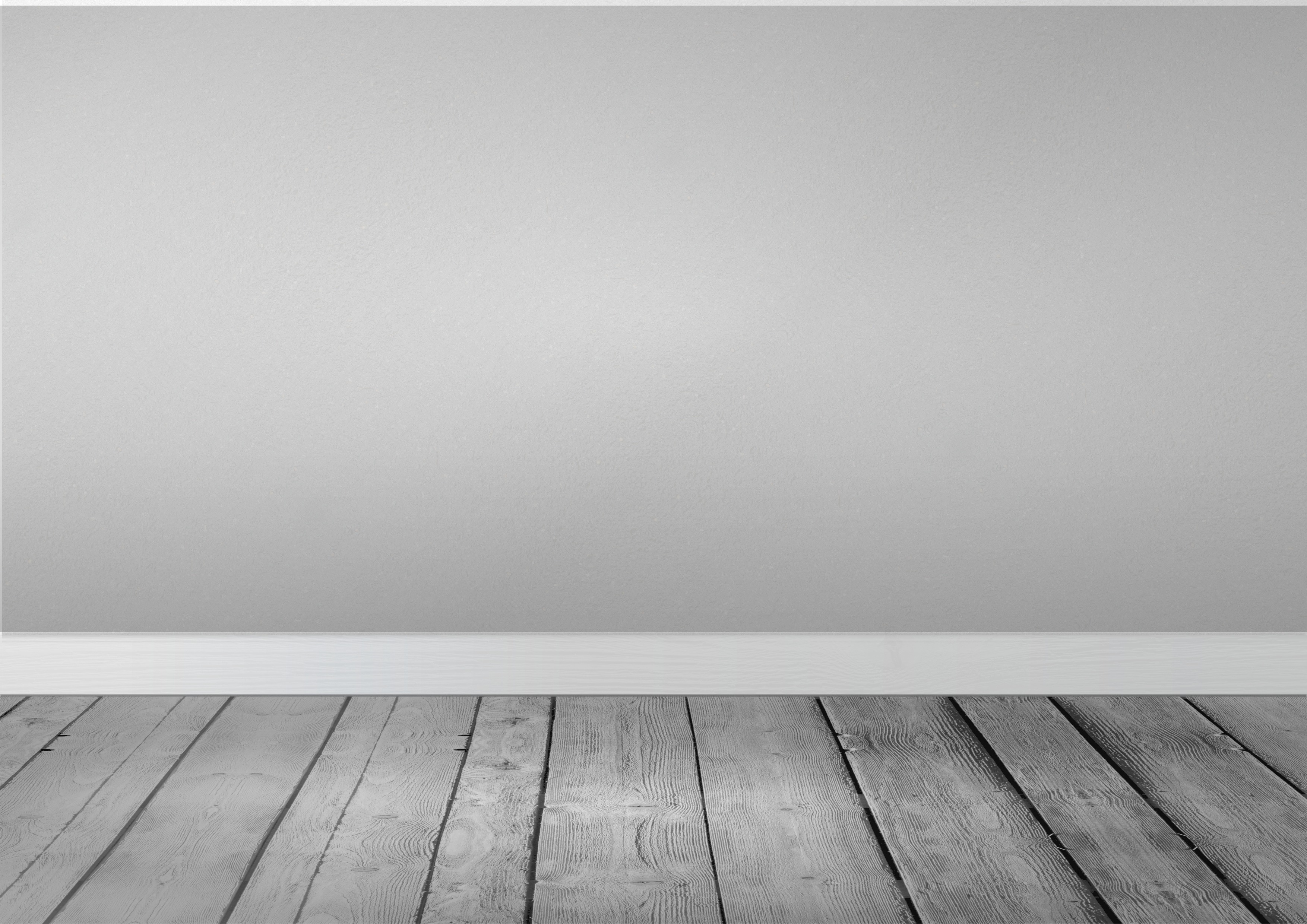 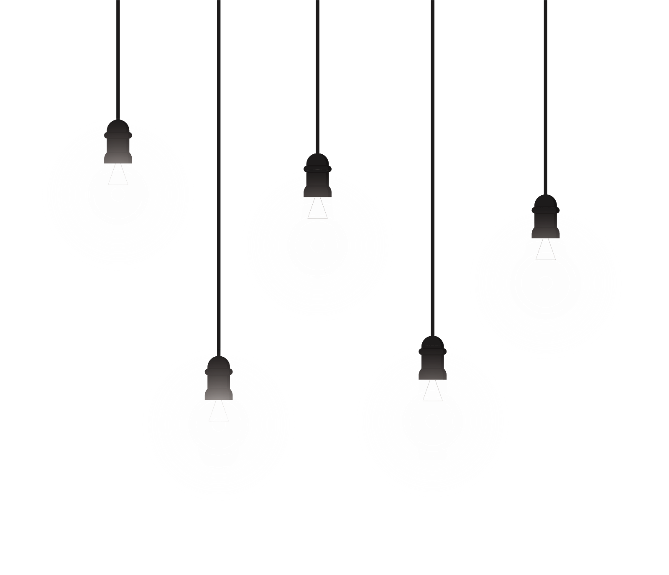 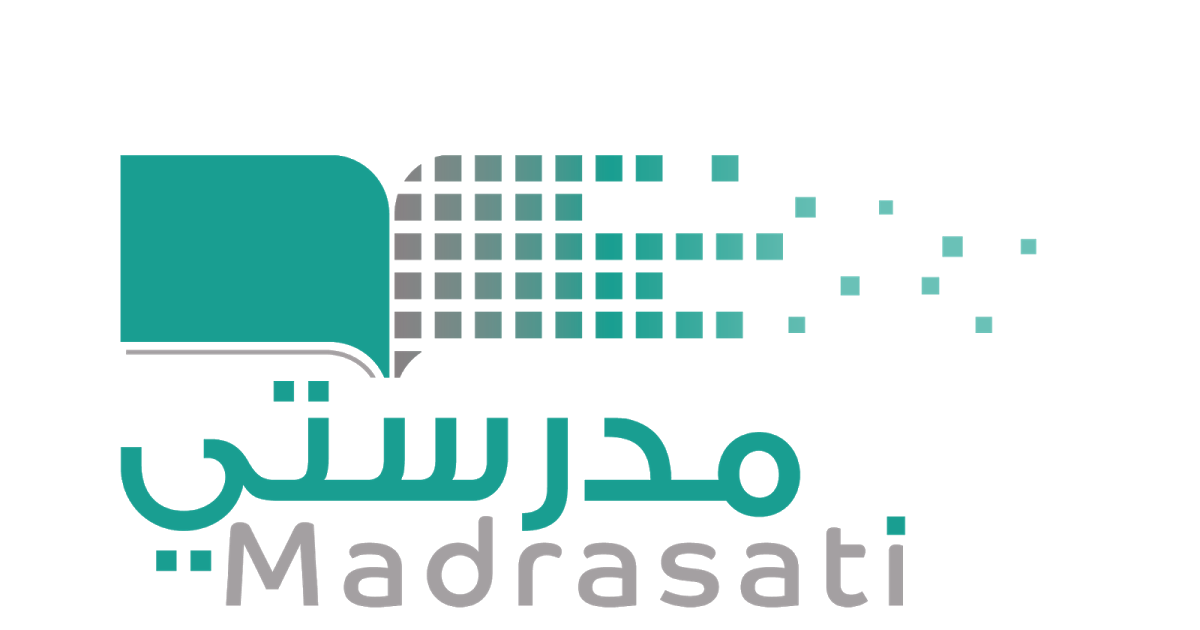 خبرات 
سابقة
التقويم
الشرح
اسكشف
التهيئة
الواجب
الاهداف
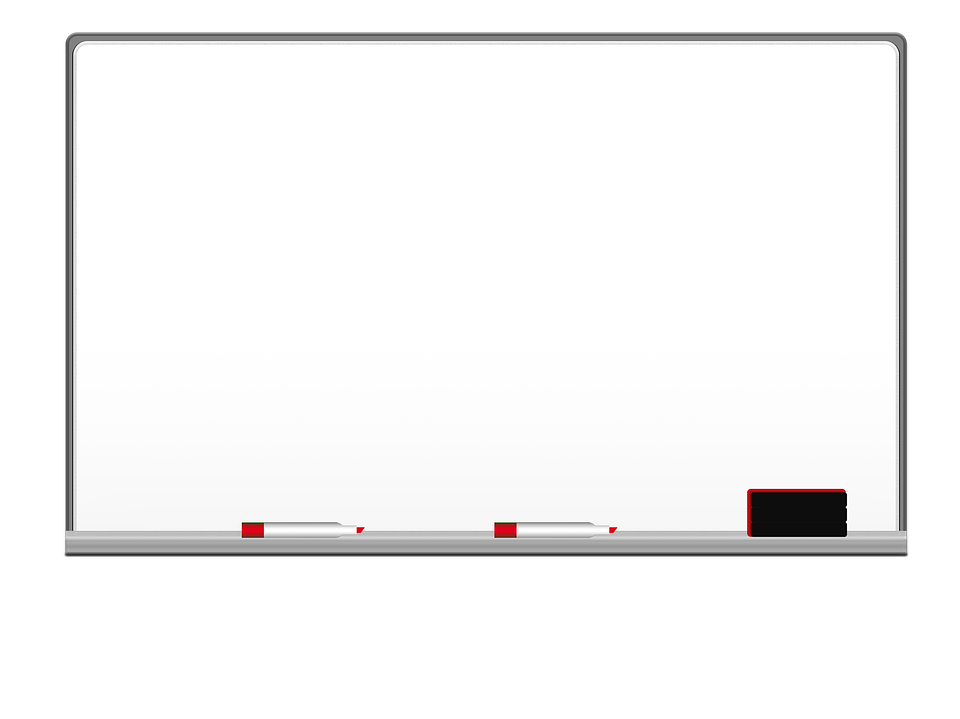 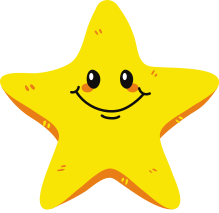 تصفحي الكتاب واجيبي على الفراغات بعد قراءة النص واستيعابه :
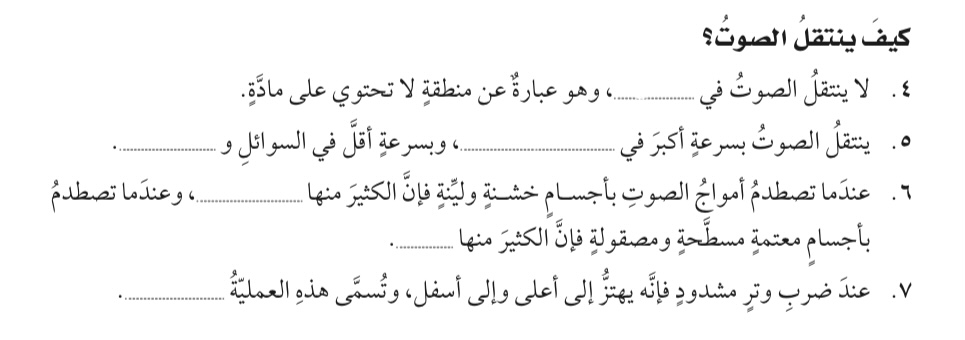 صفحة ١٥٨-١٥٩
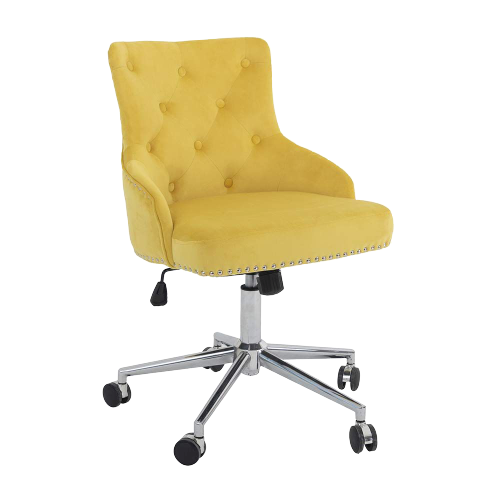 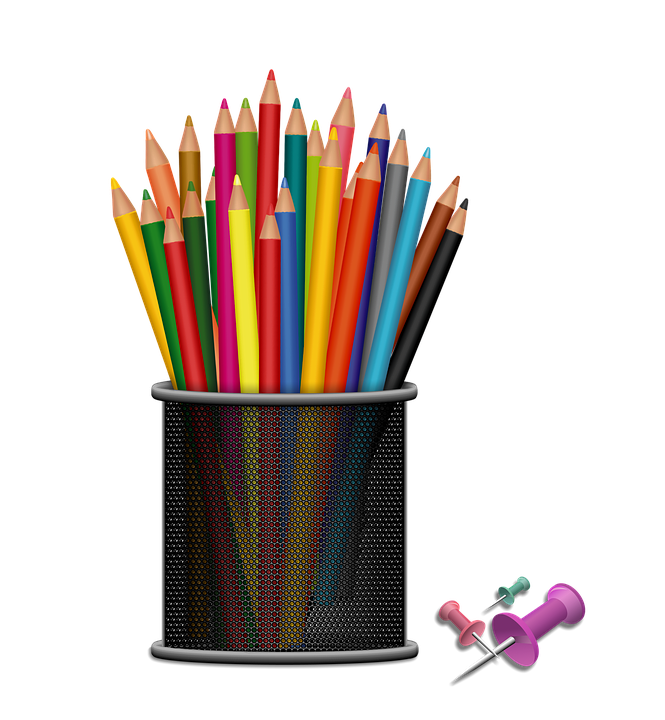 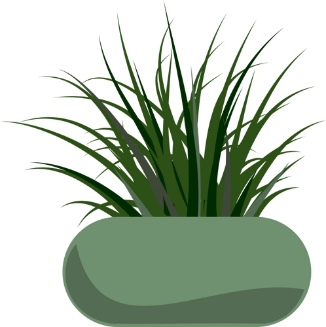 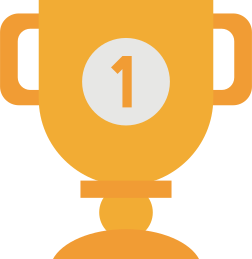 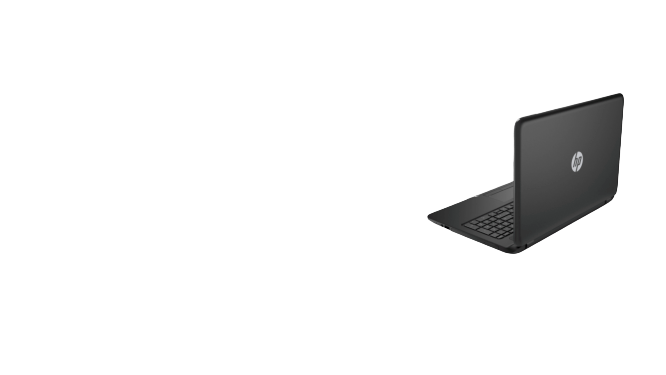 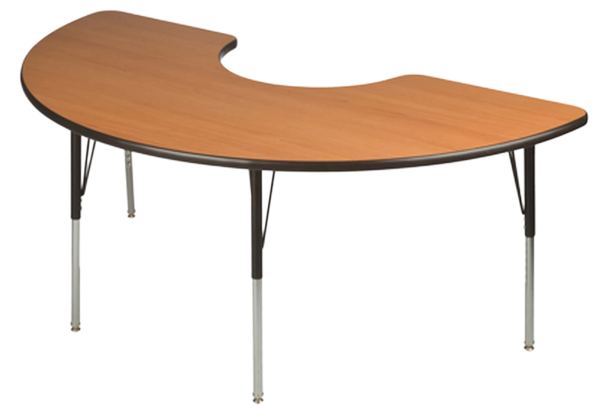 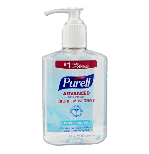 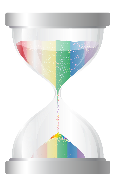 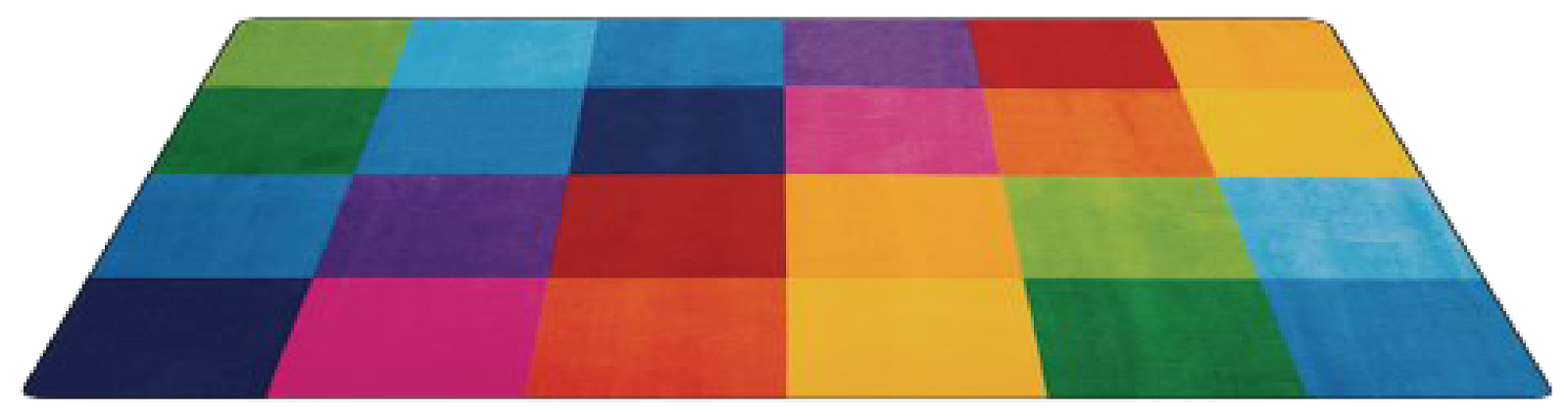 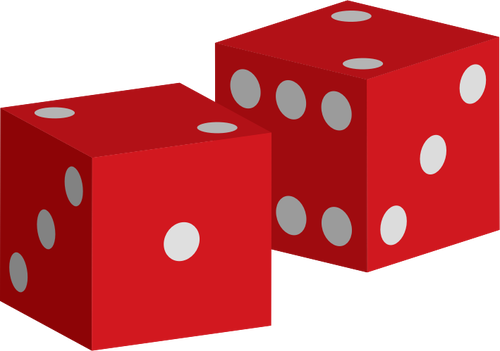 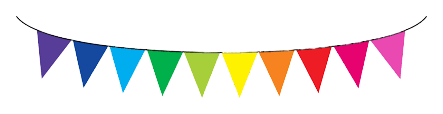 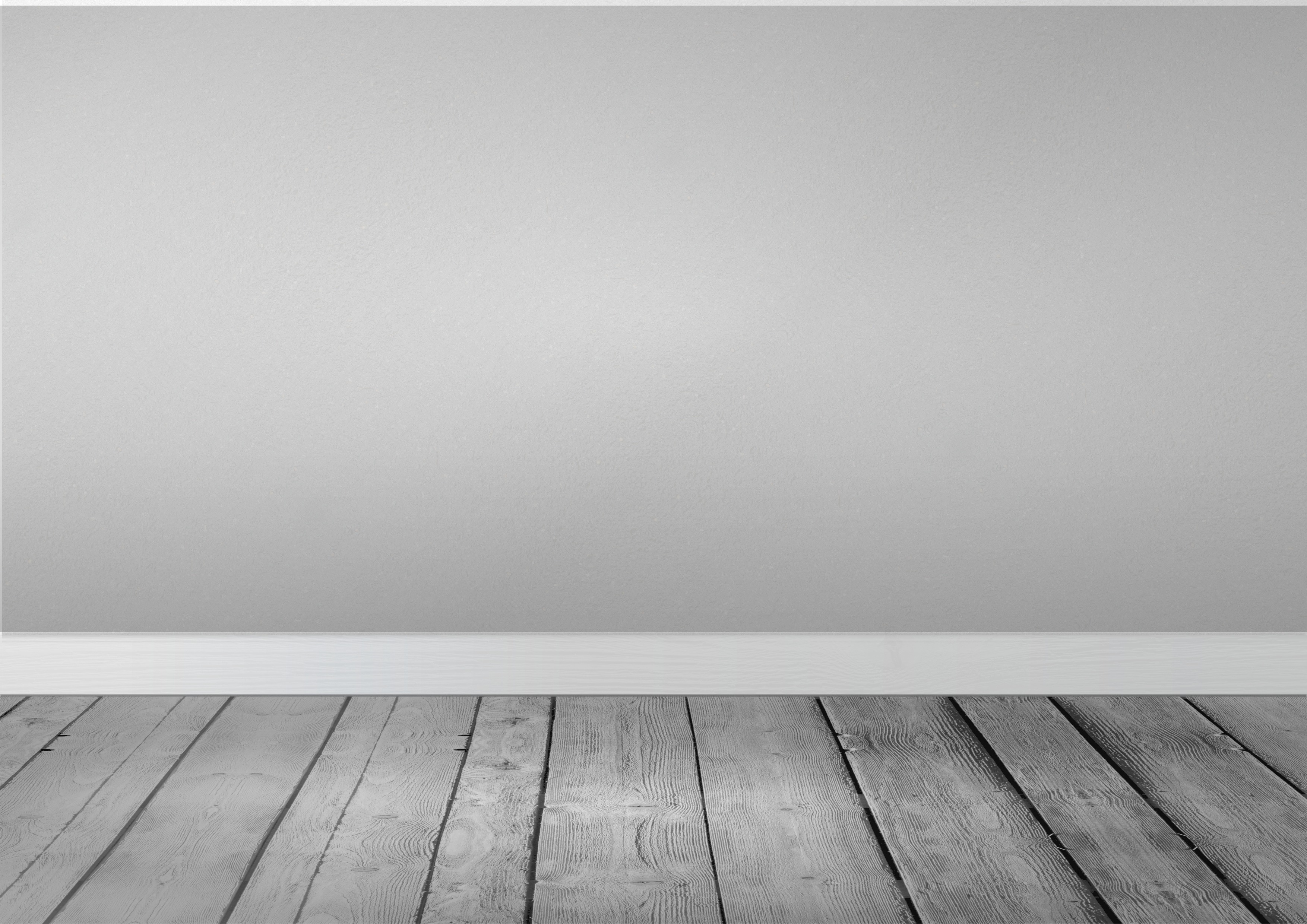 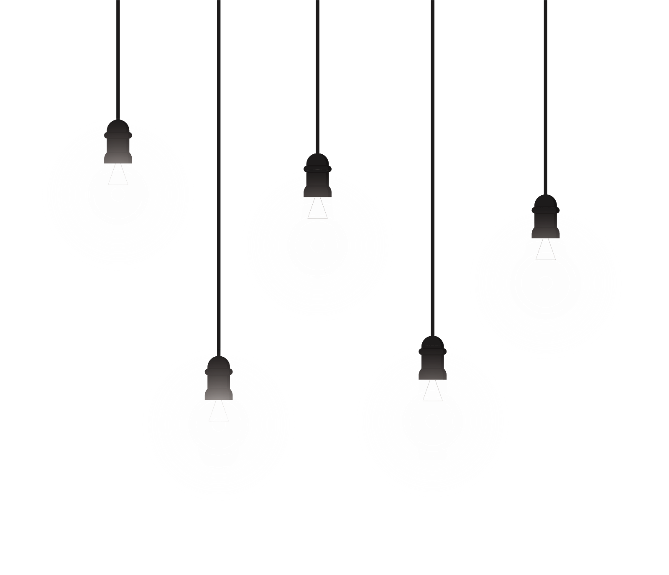 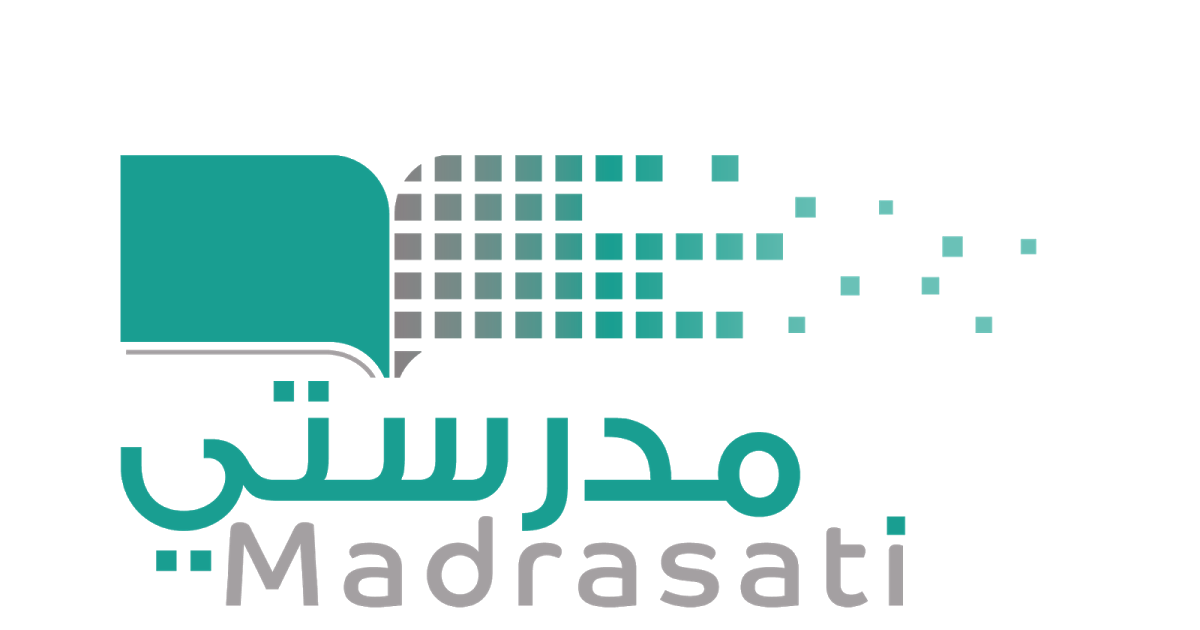 خبرات 
سابقة
التقويم
الشرح
اسكشف
التهيئة
الواجب
الاهداف
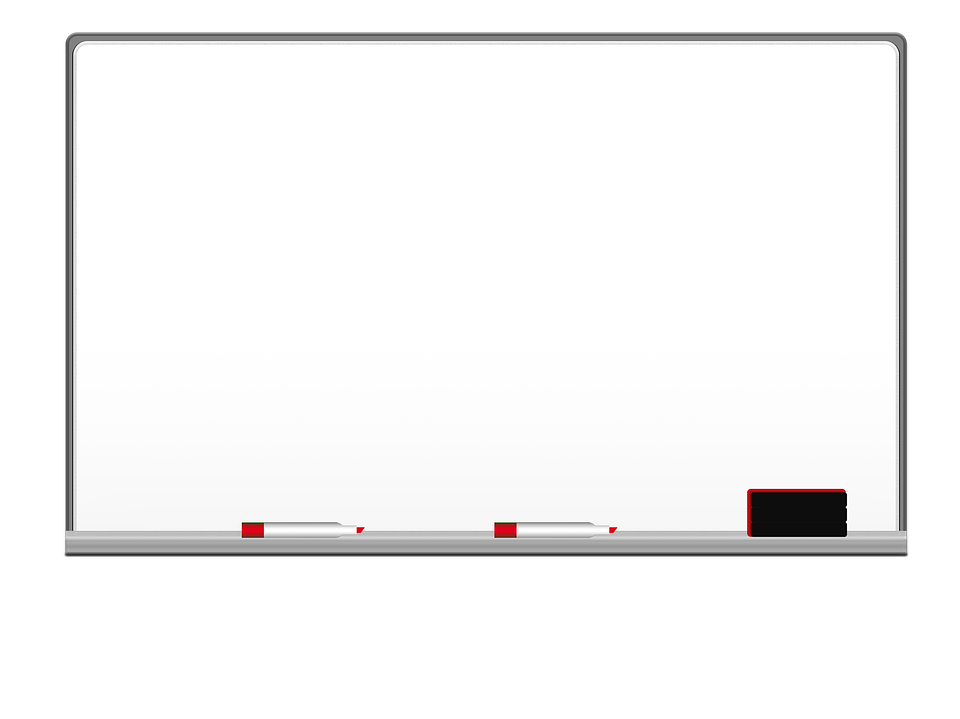 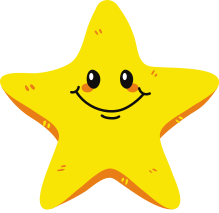 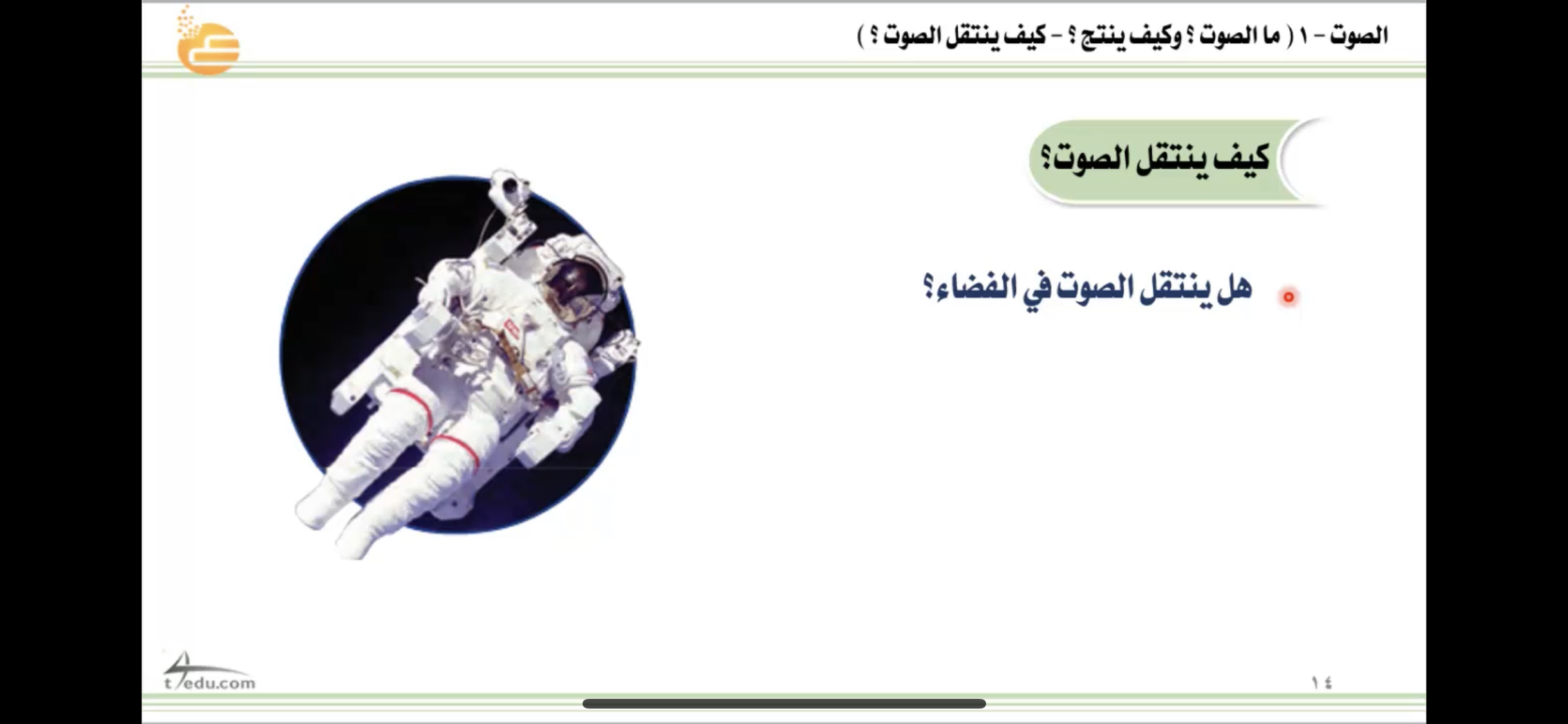 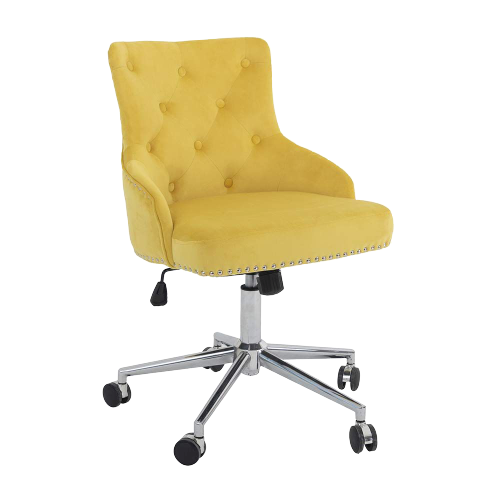 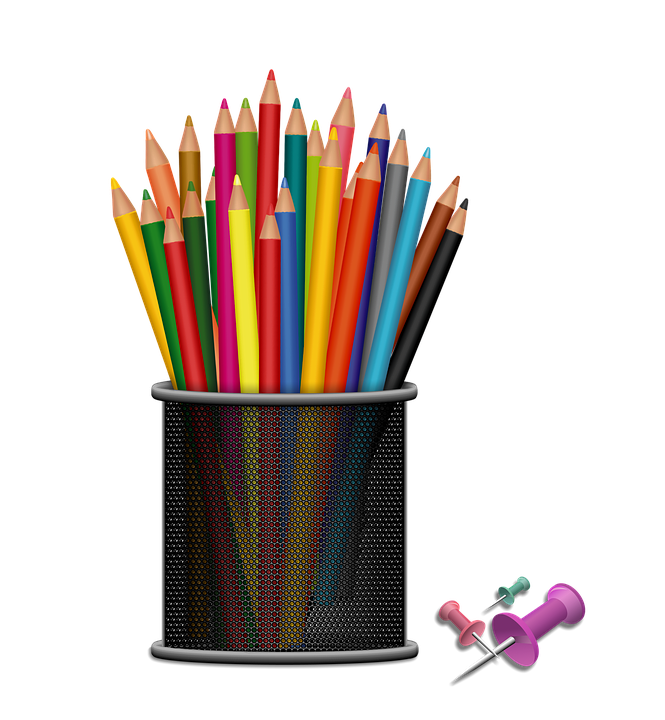 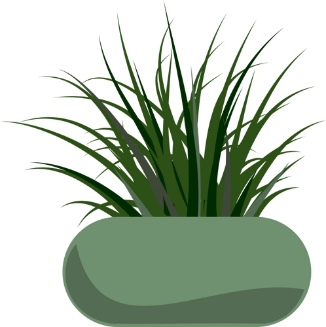 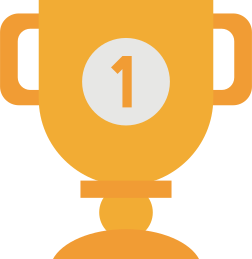 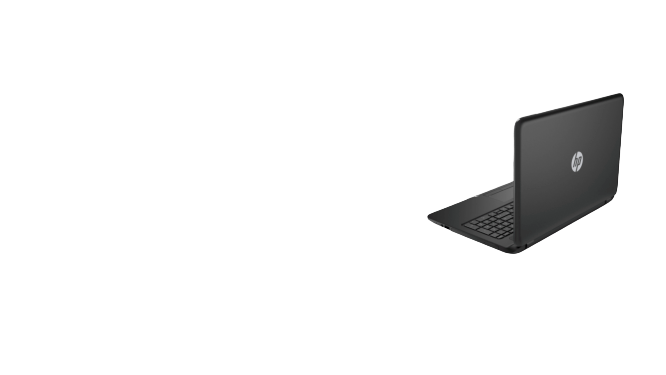 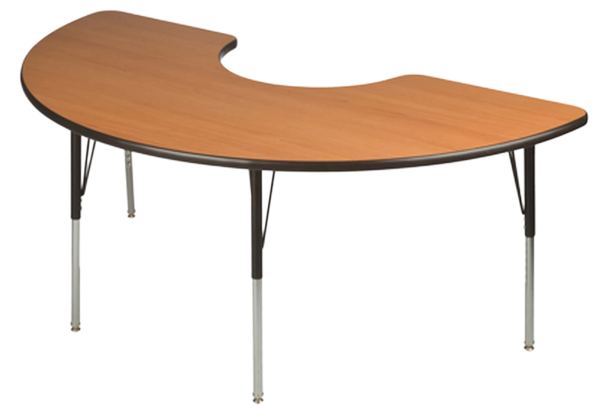 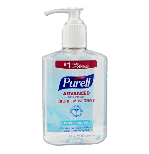 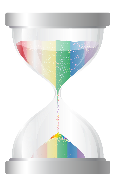 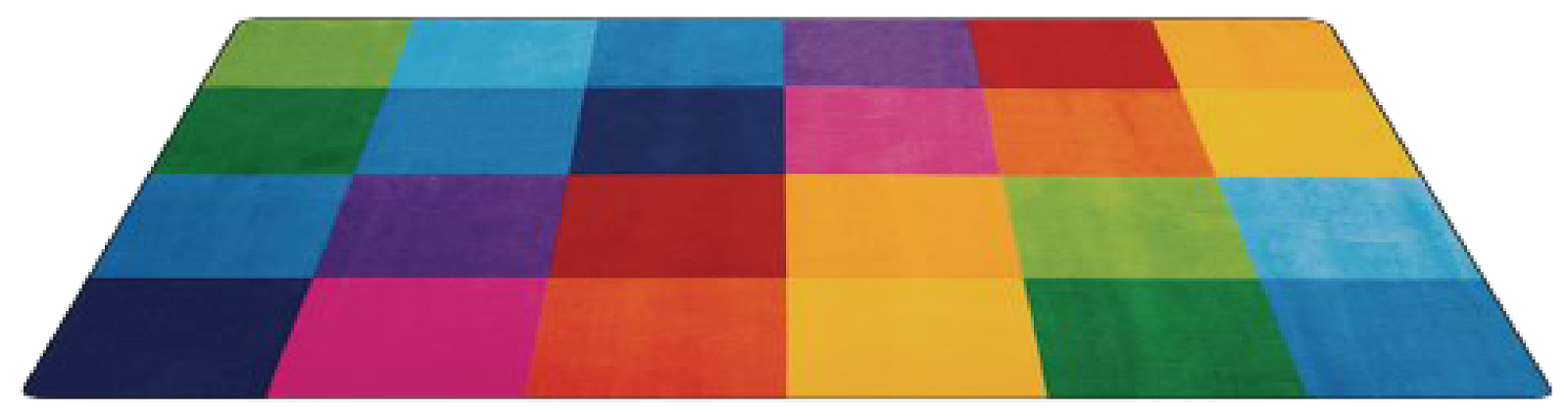 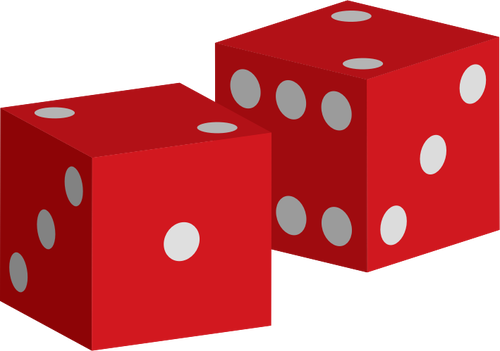 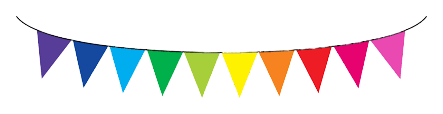 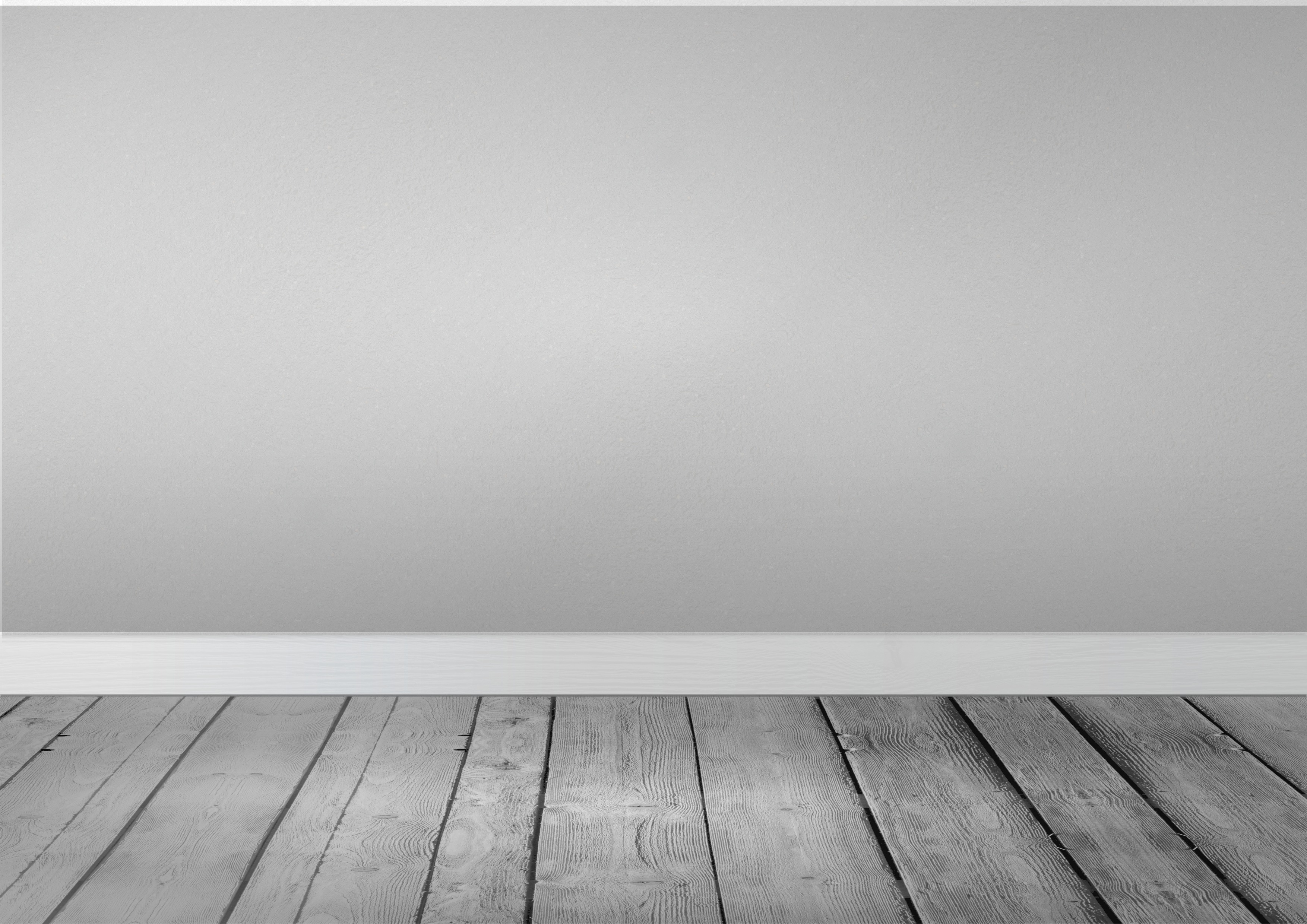 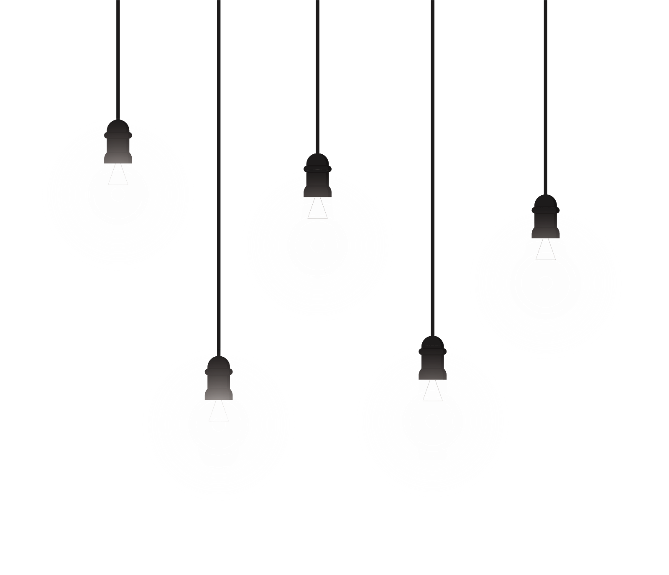 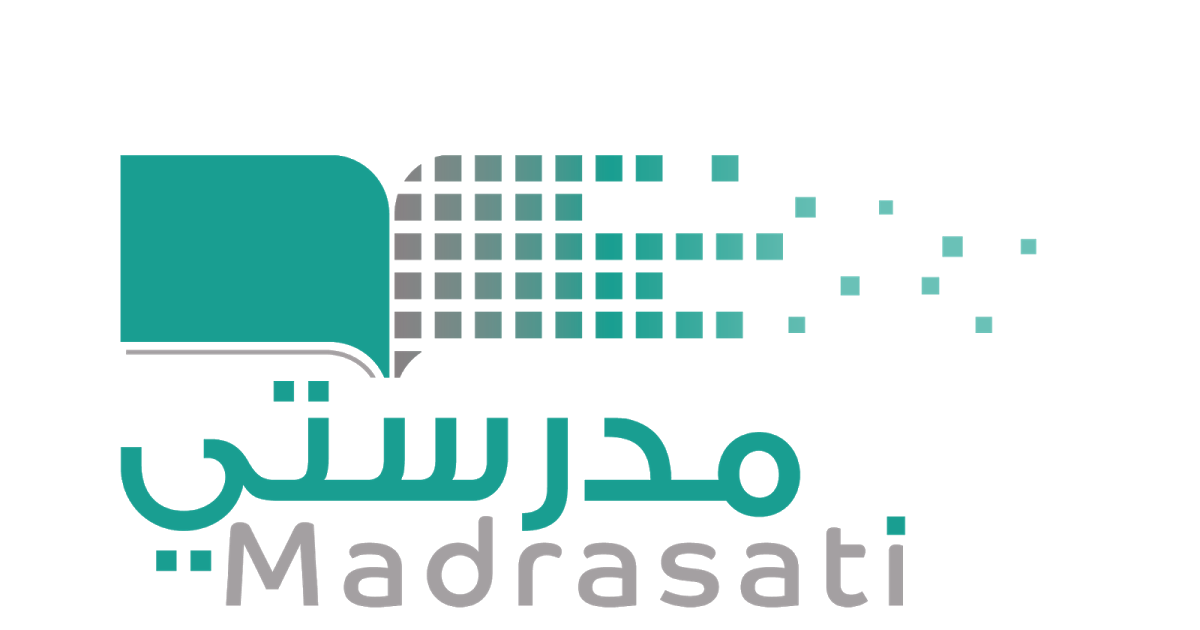 خبرات 
سابقة
التقويم
الشرح
اسكشف
التهيئة
الواجب
الاهداف
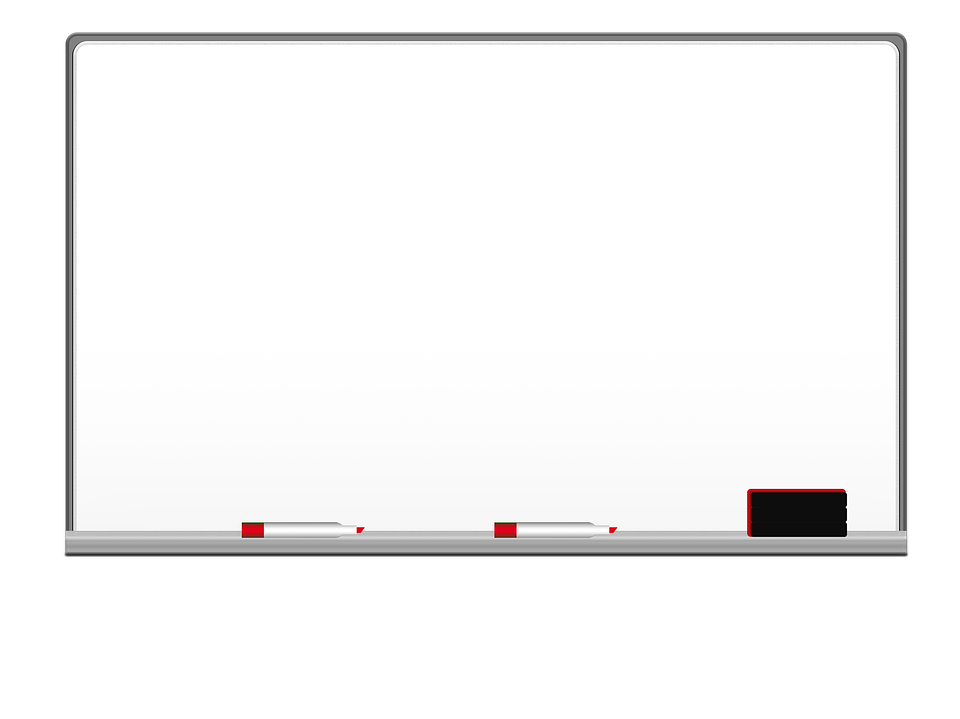 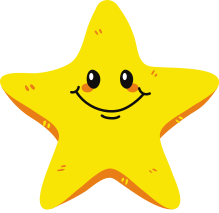 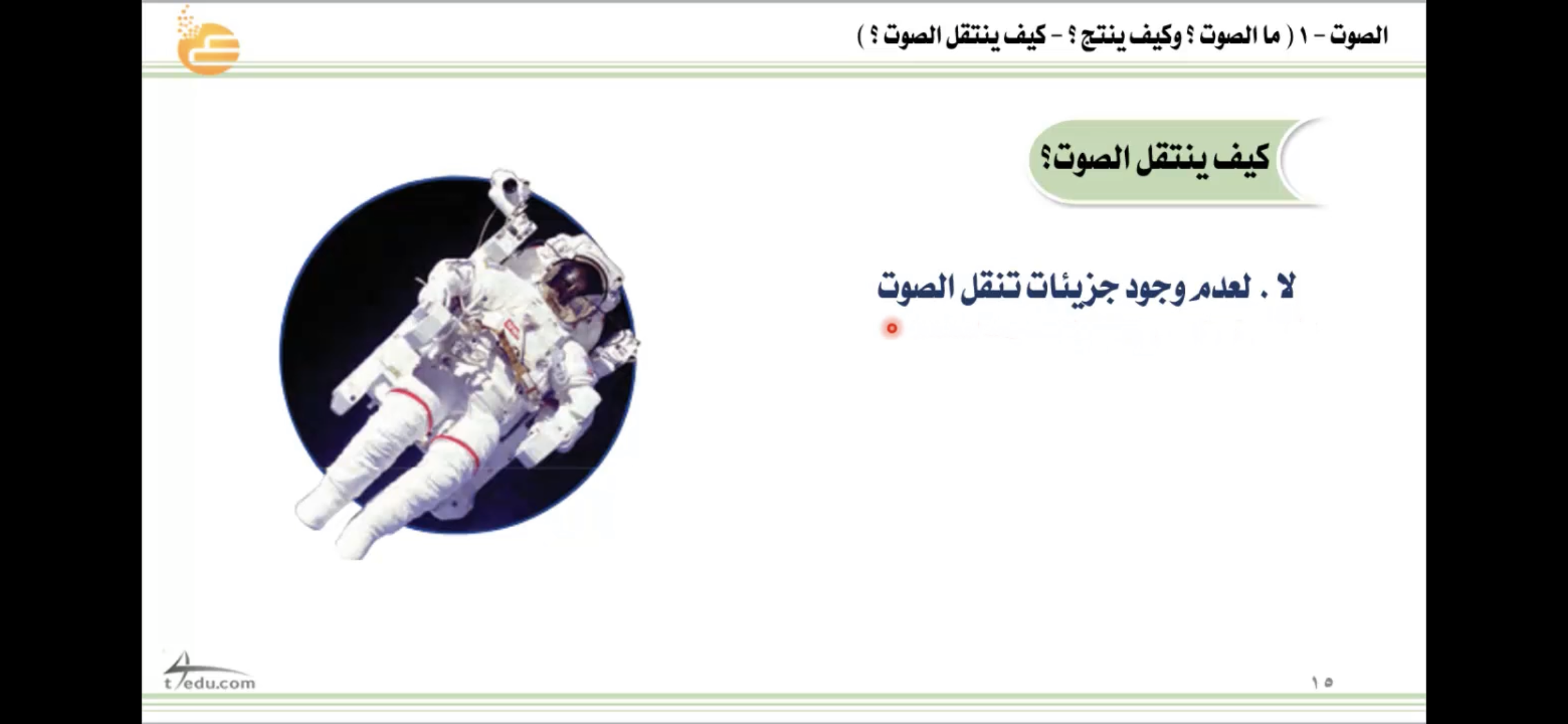 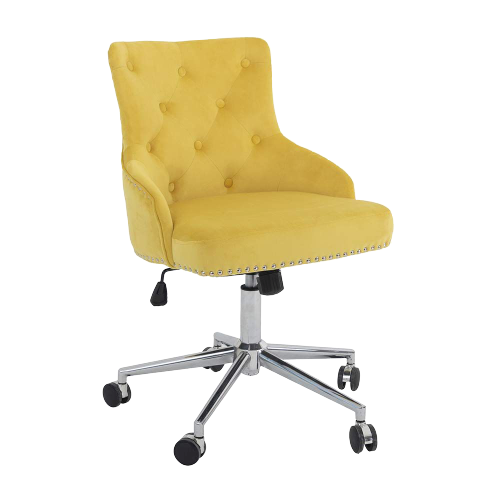 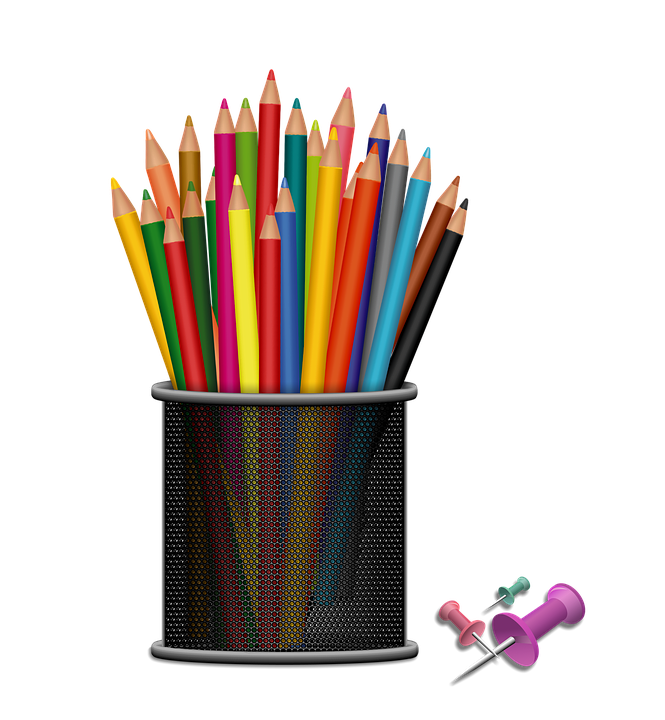 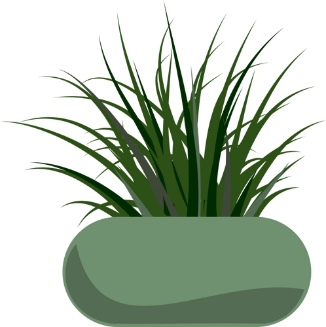 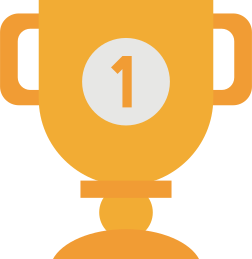 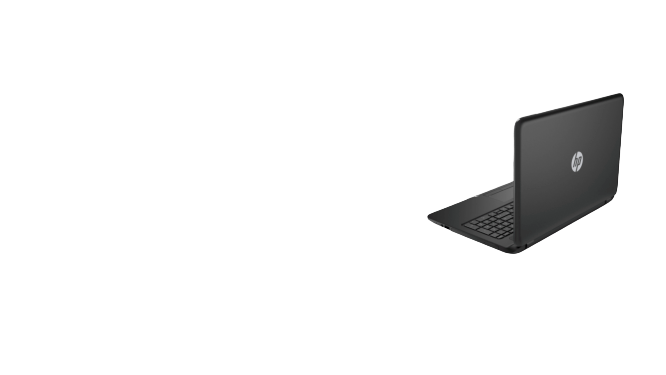 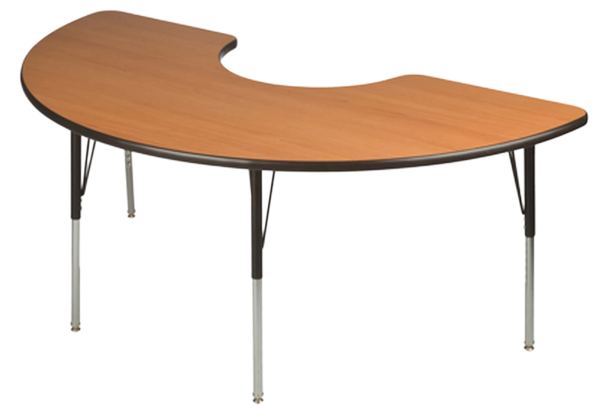 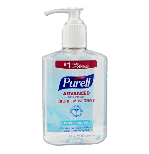 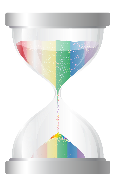 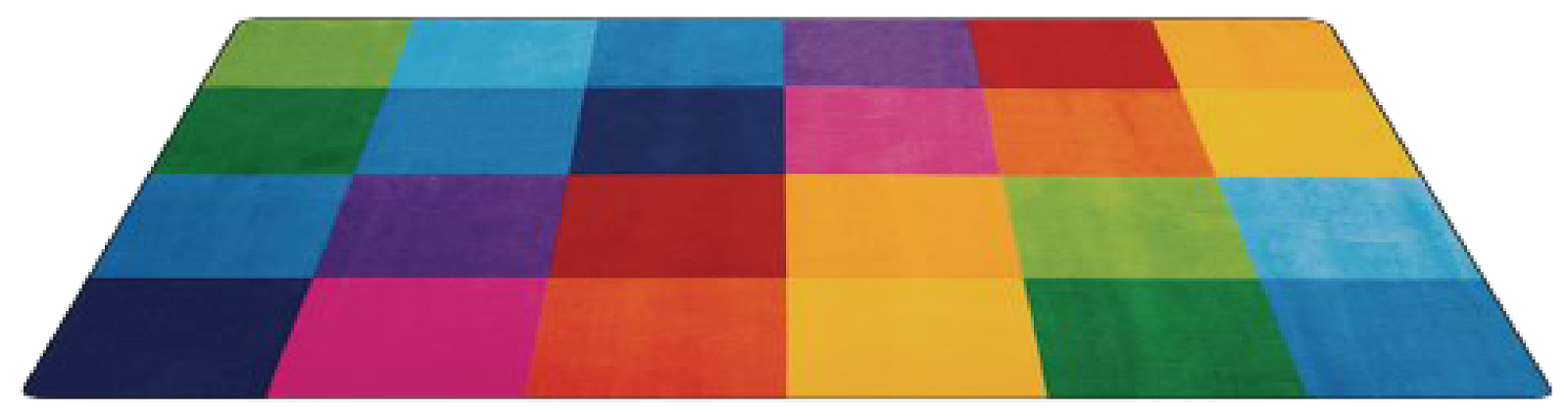 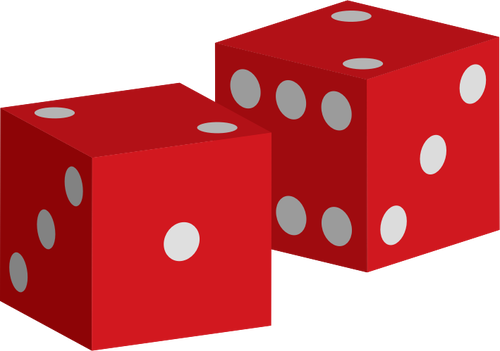 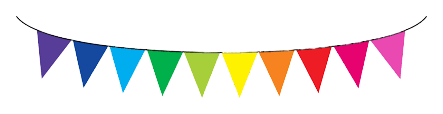 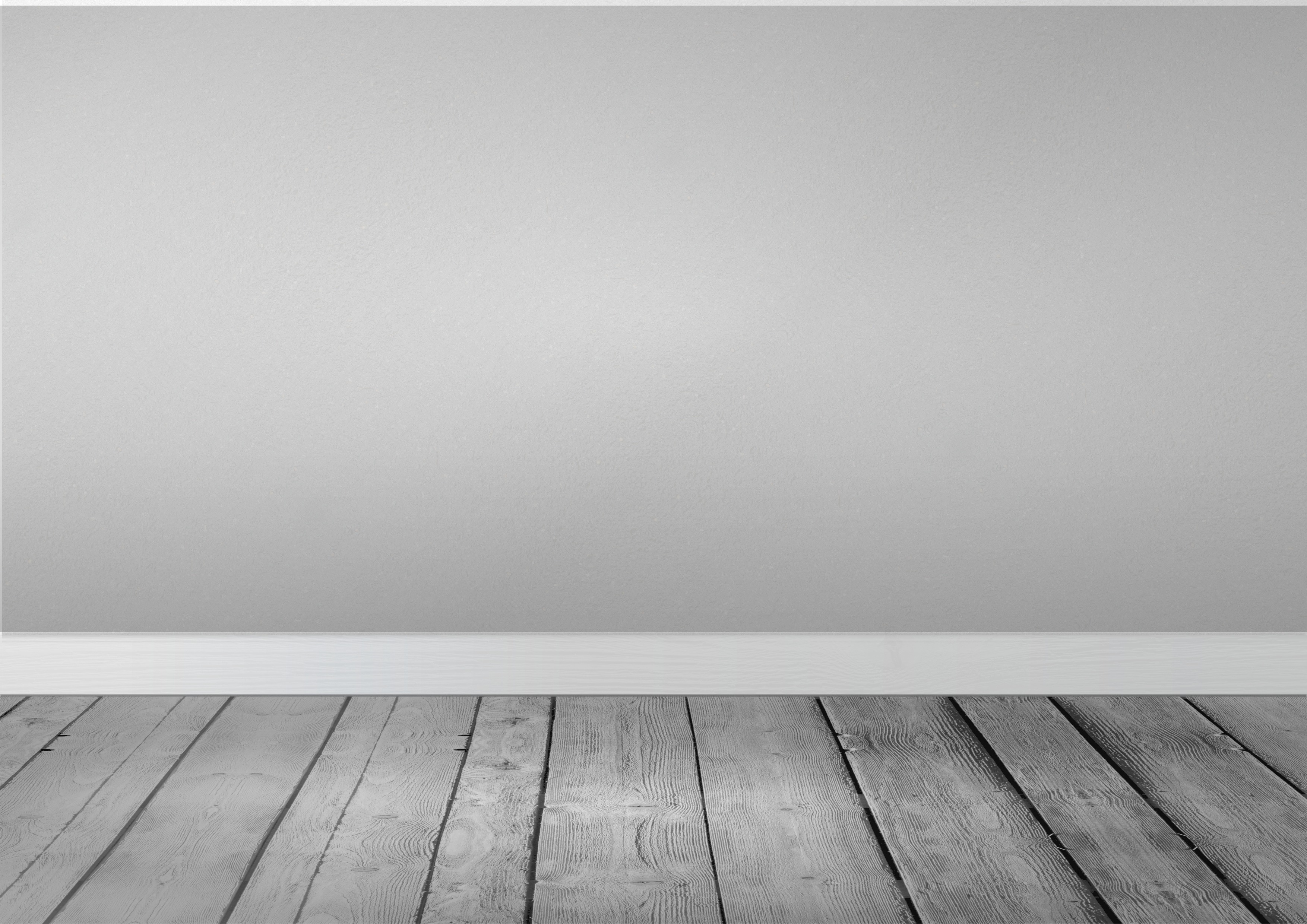 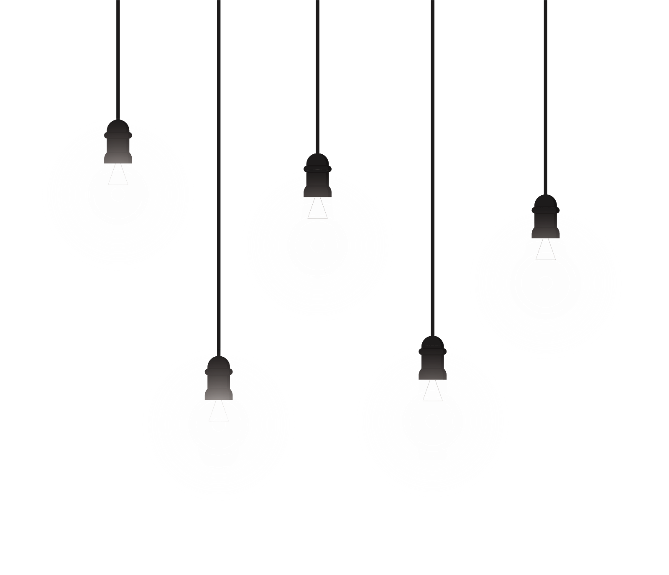 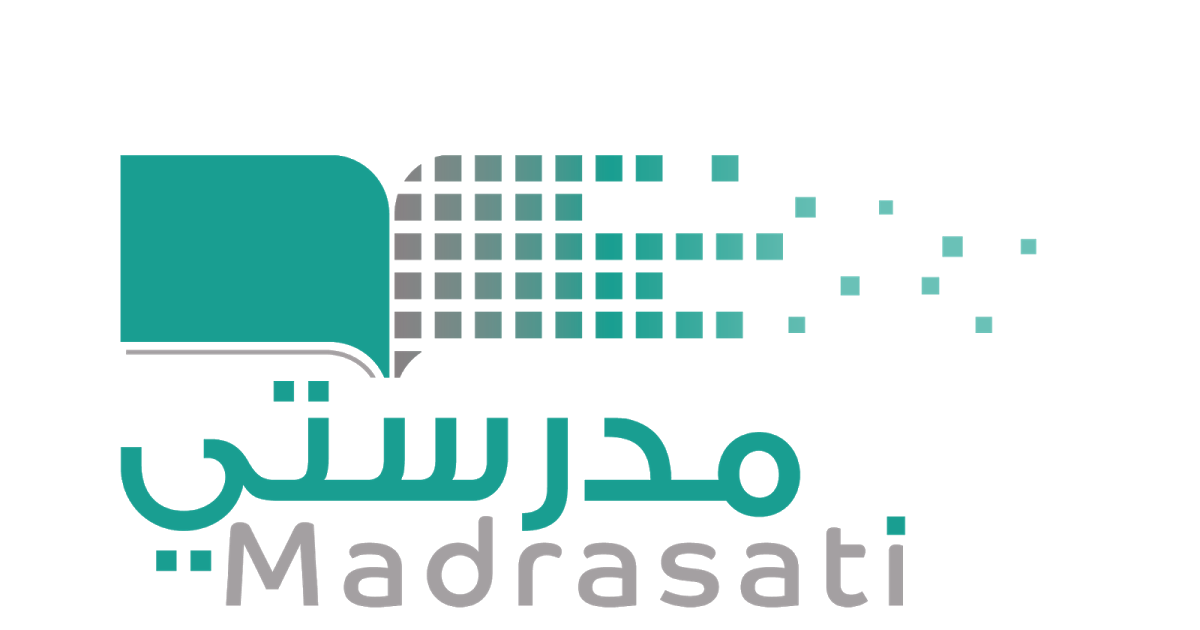 خبرات 
سابقة
التقويم
الشرح
اسكشف
التهيئة
الواجب
الاهداف
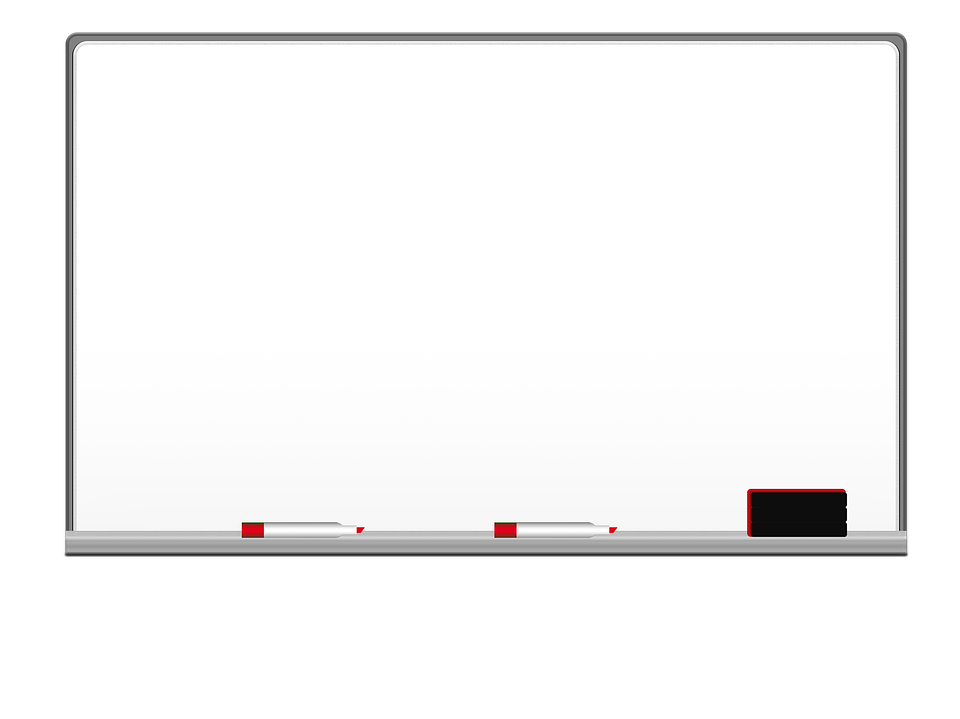 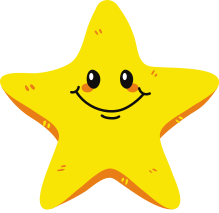 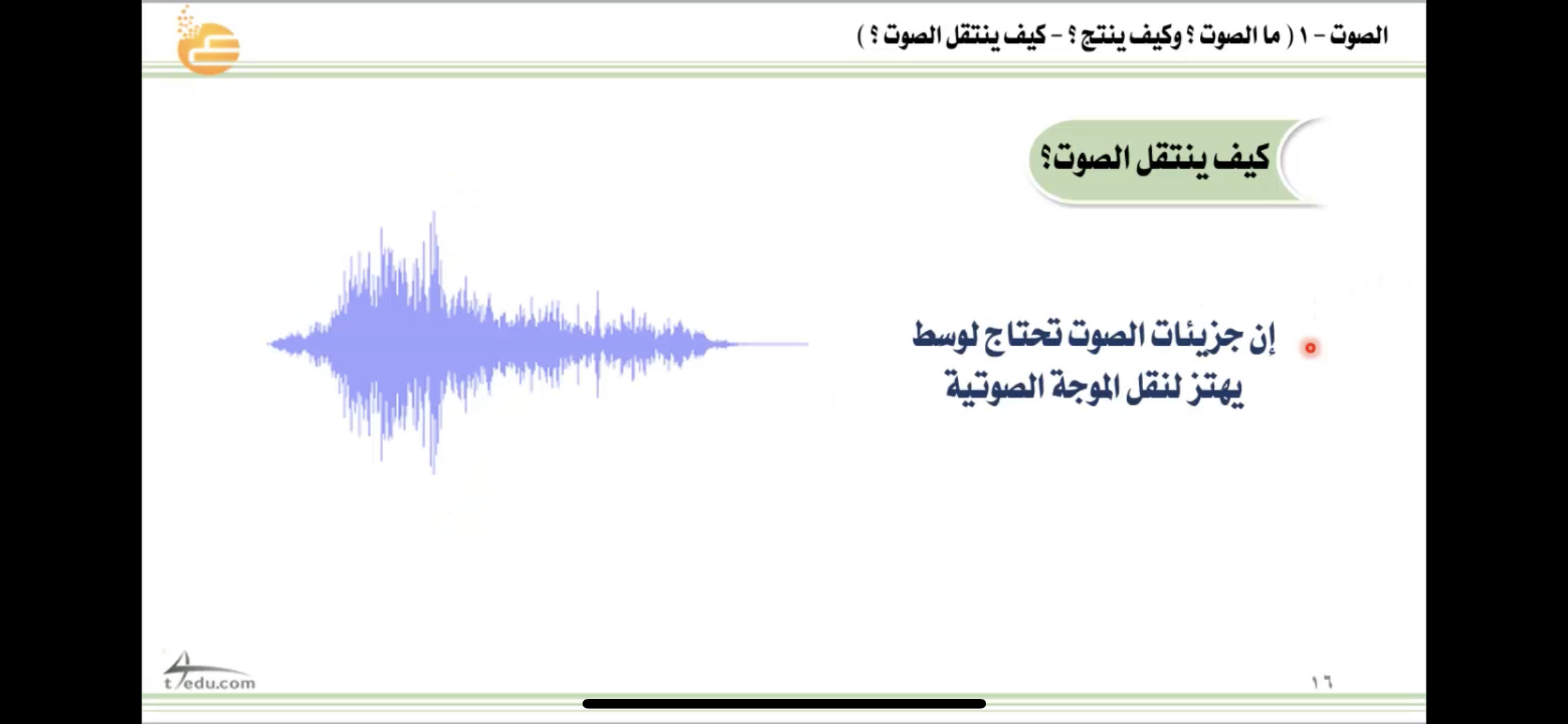 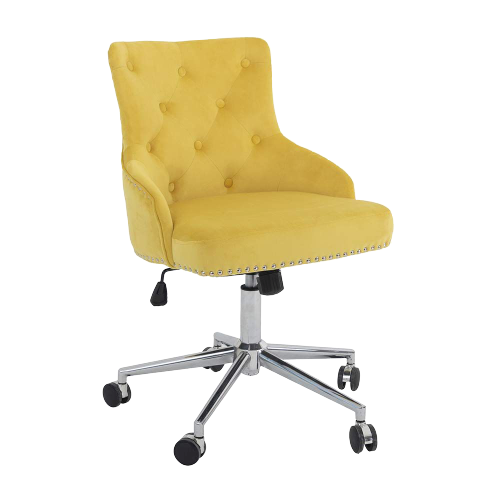 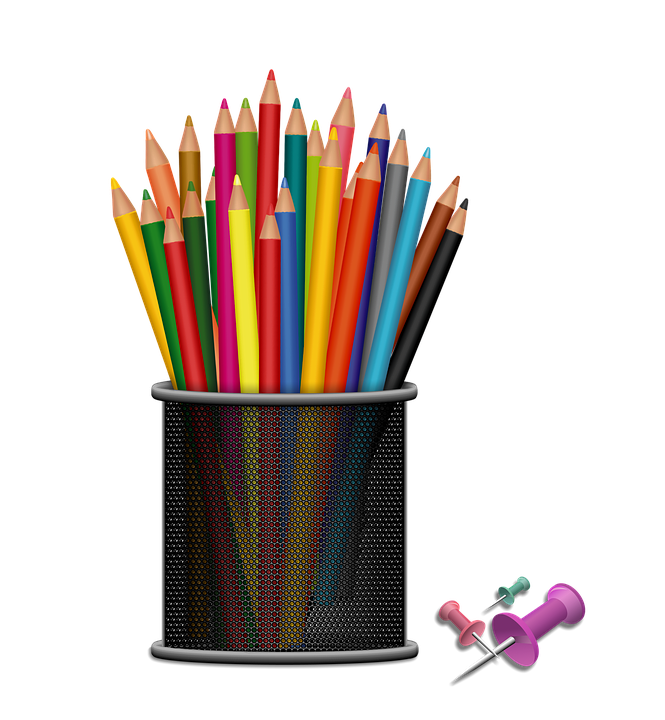 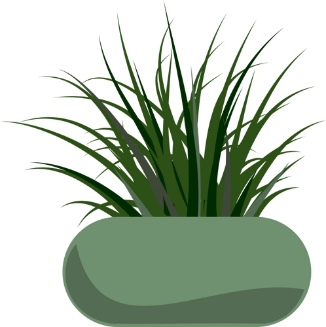 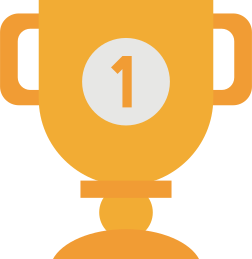 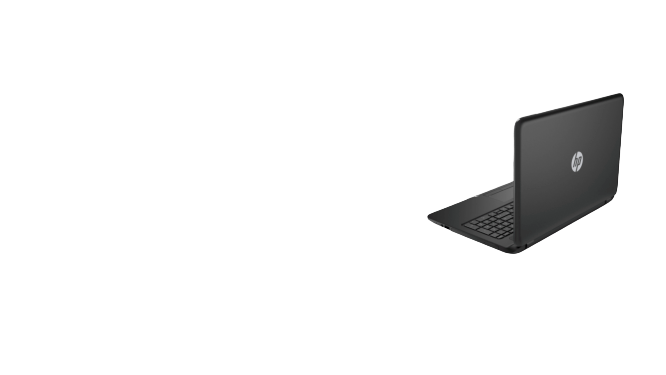 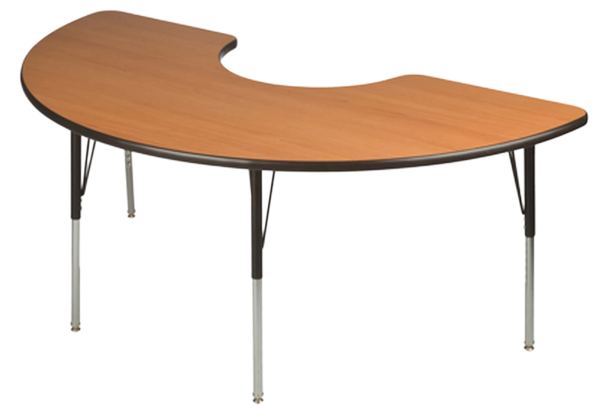 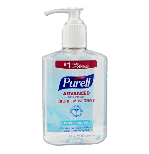 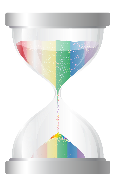 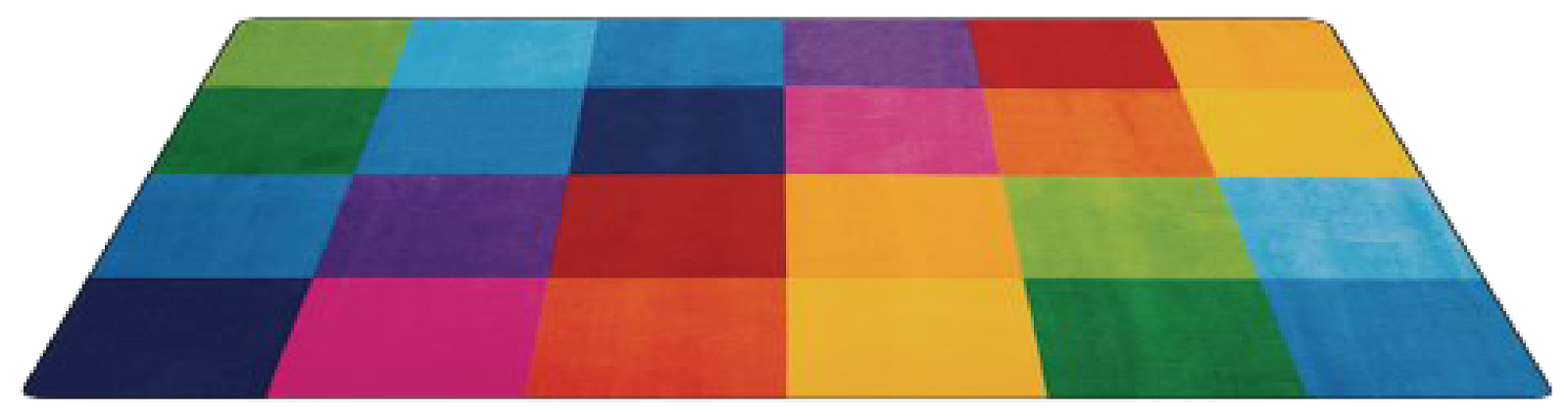 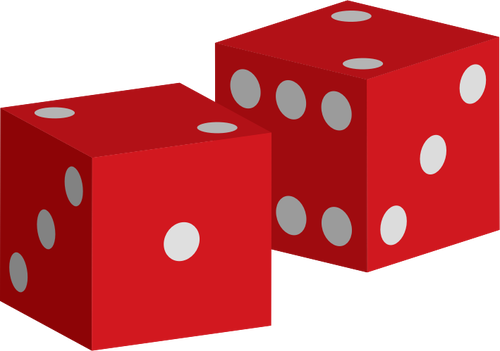 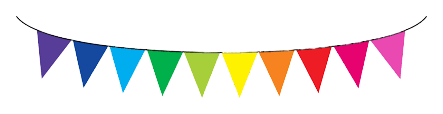 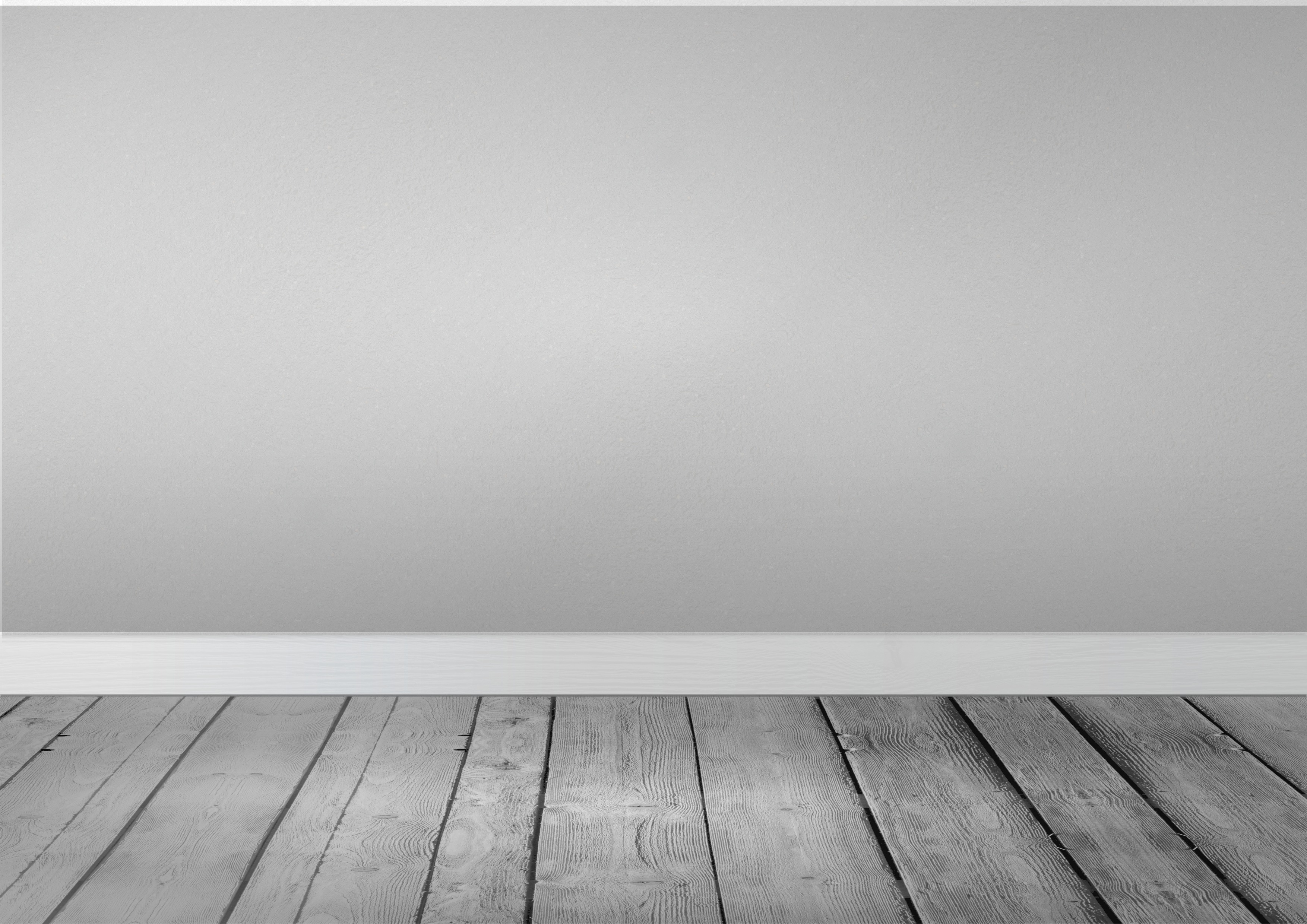 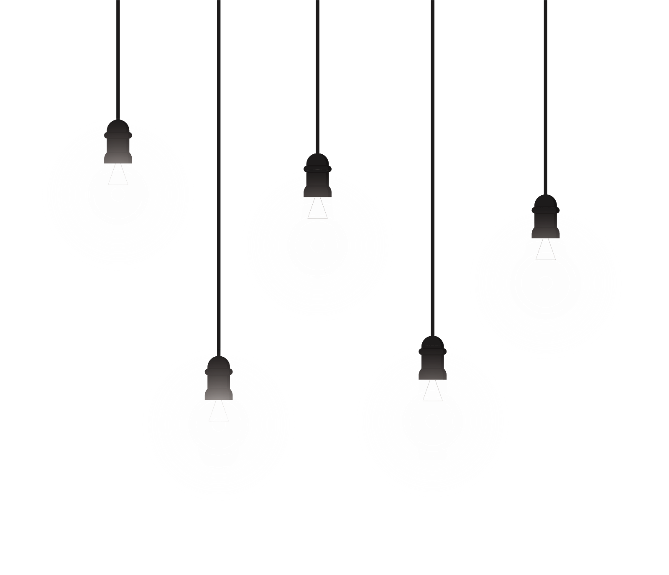 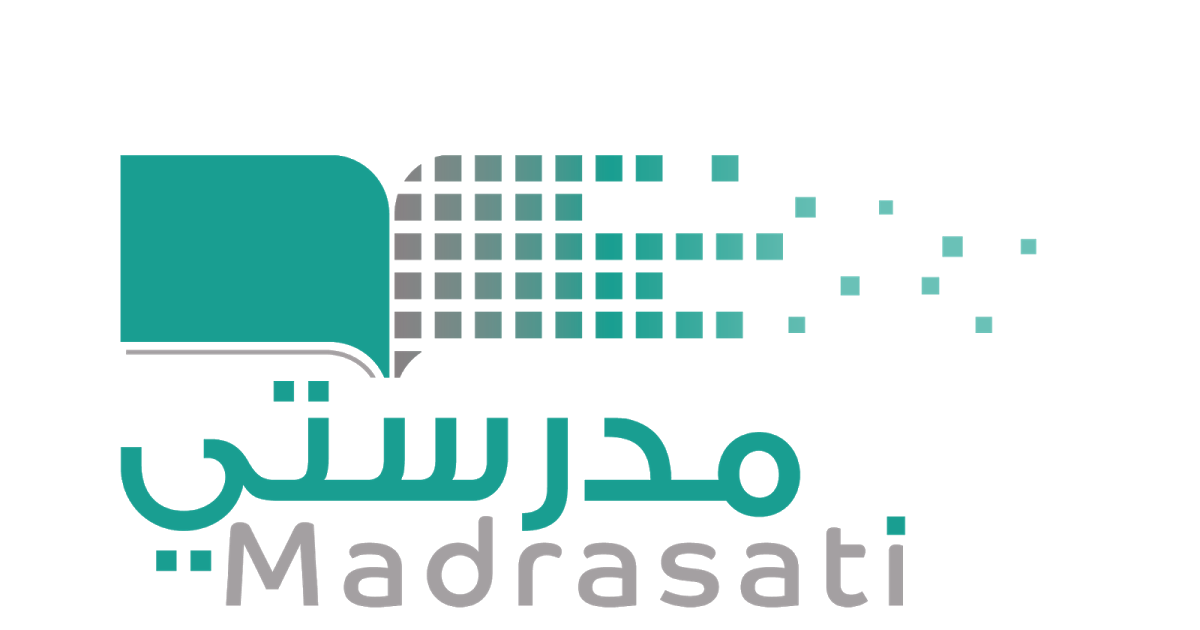 خبرات 
سابقة
التقويم
الشرح
اسكشف
التهيئة
الواجب
الاهداف
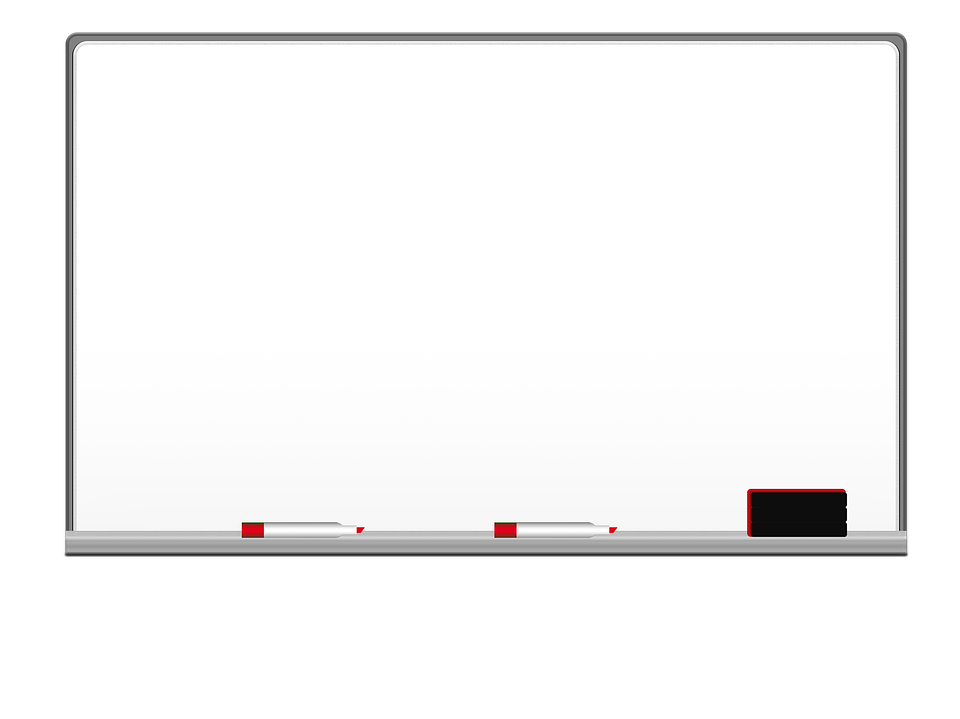 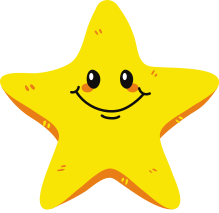 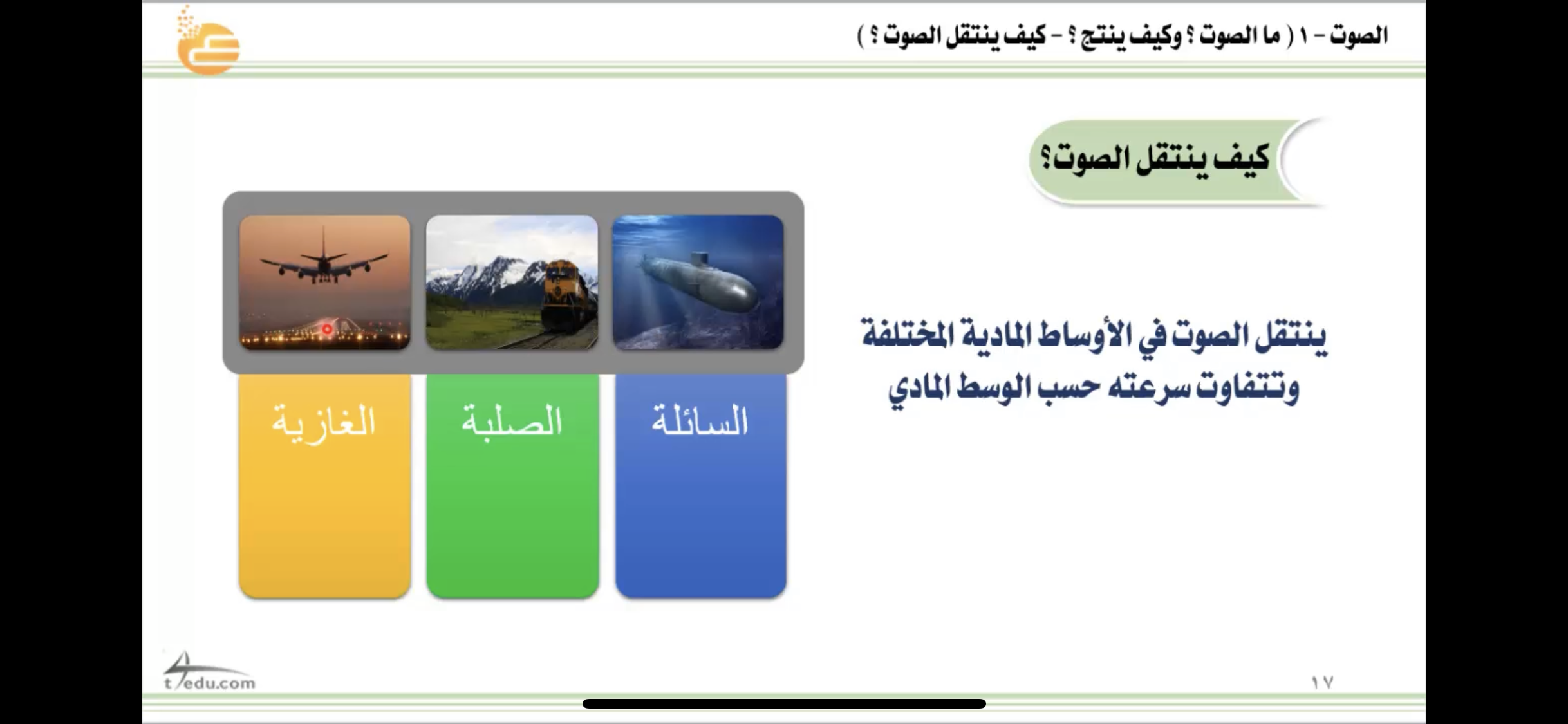 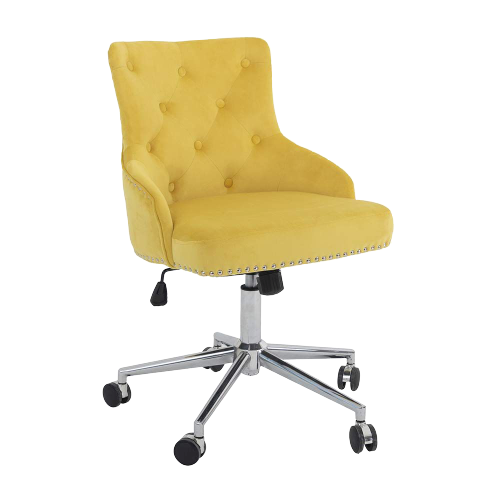 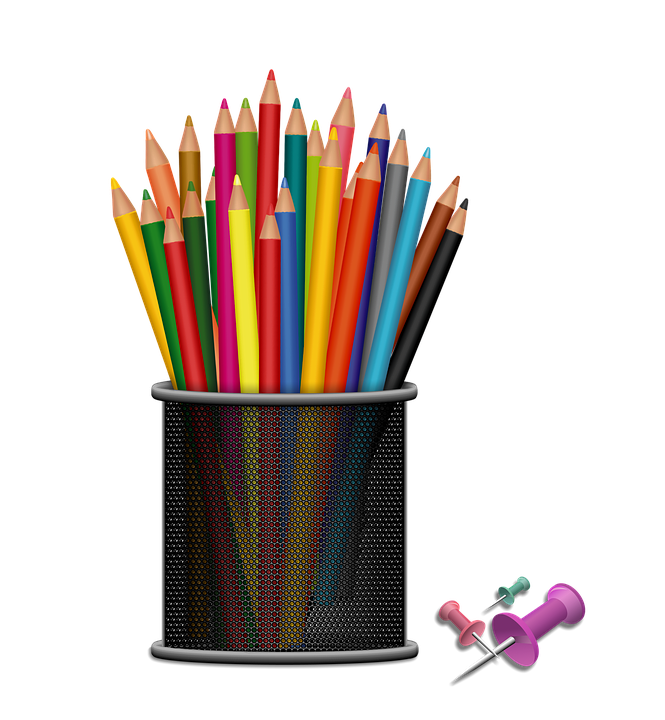 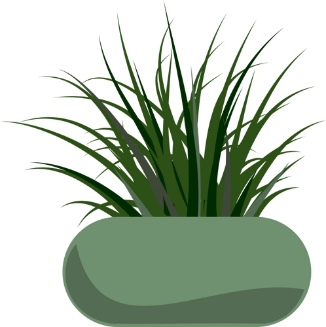 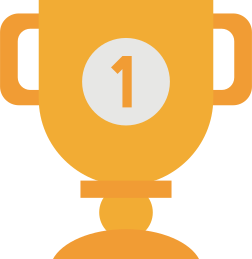 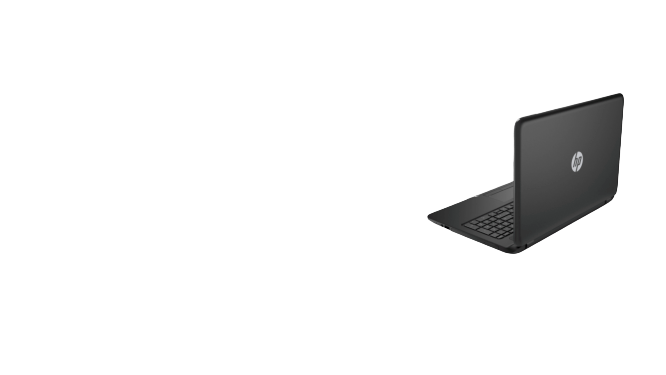 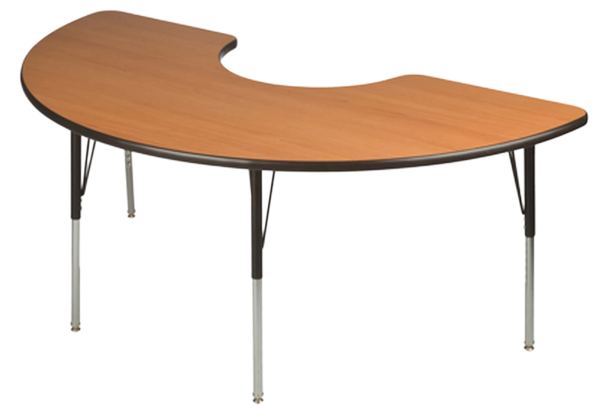 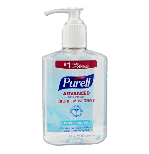 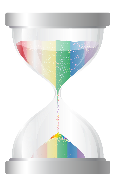 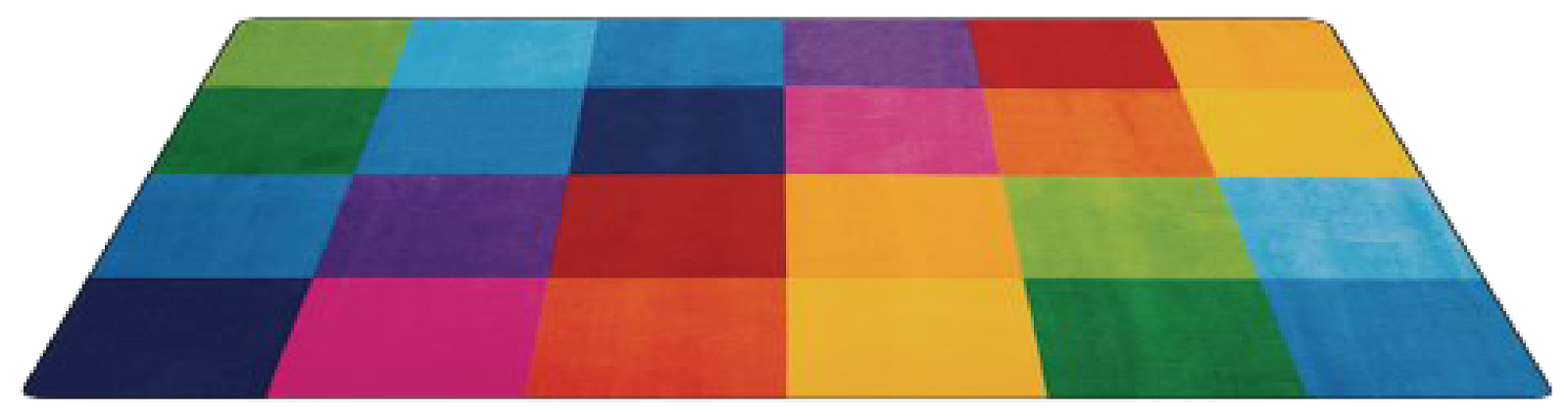 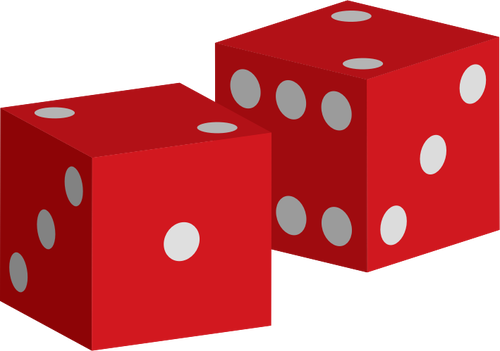 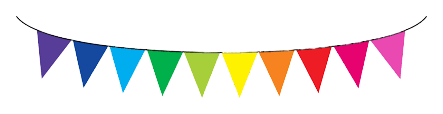 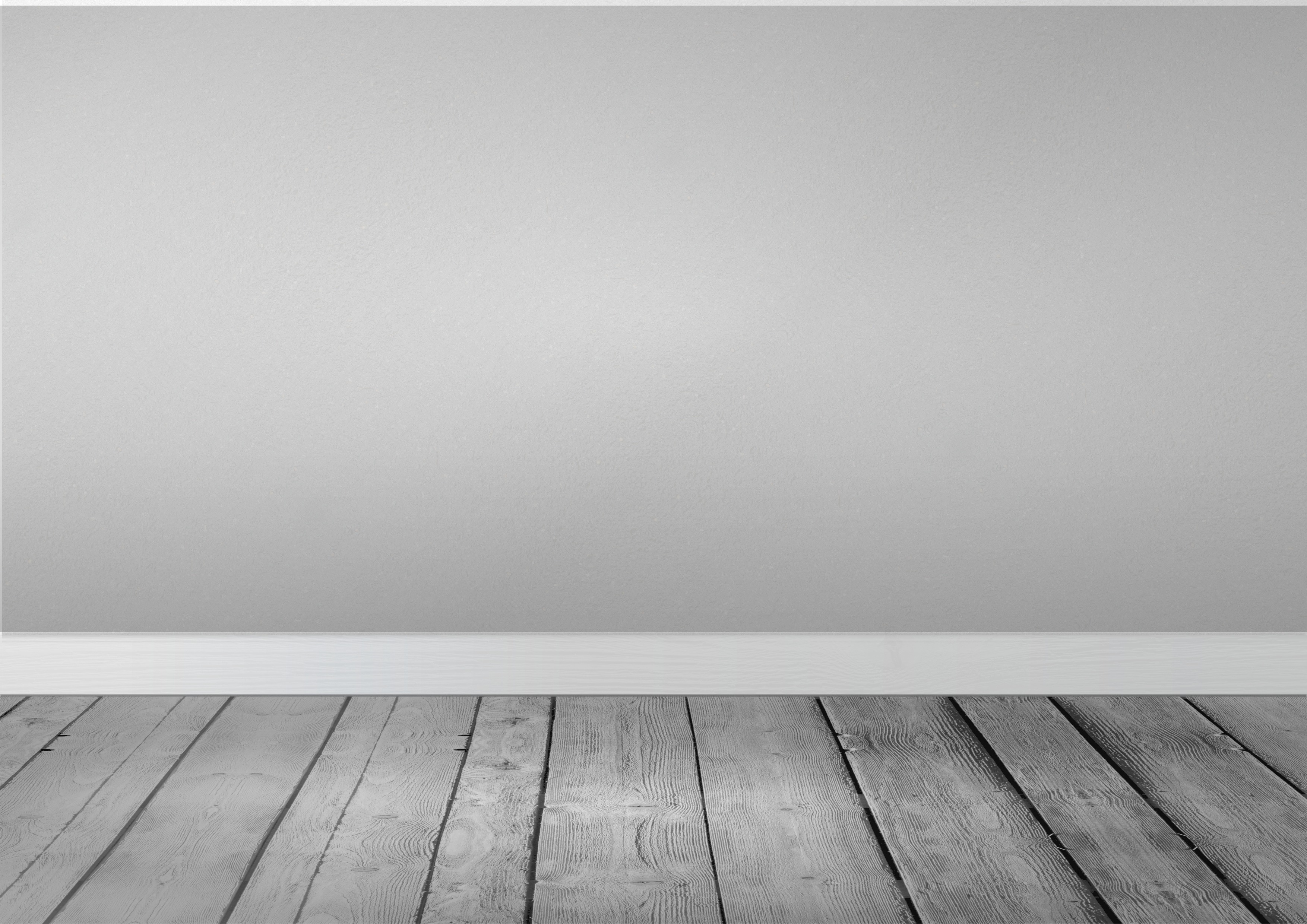 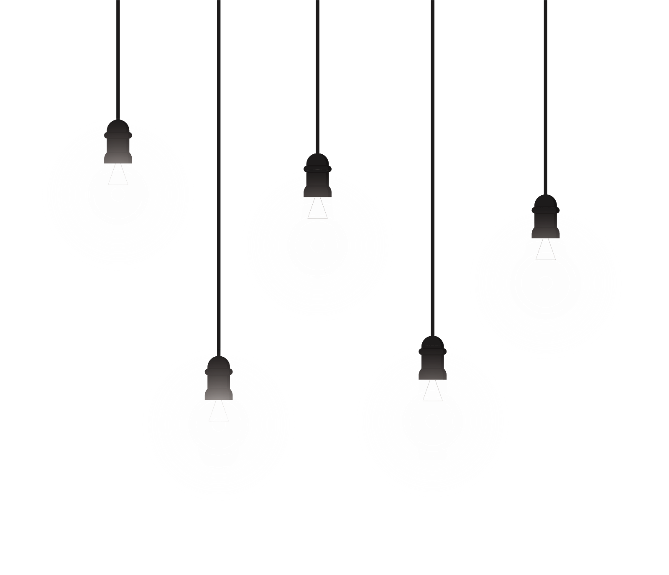 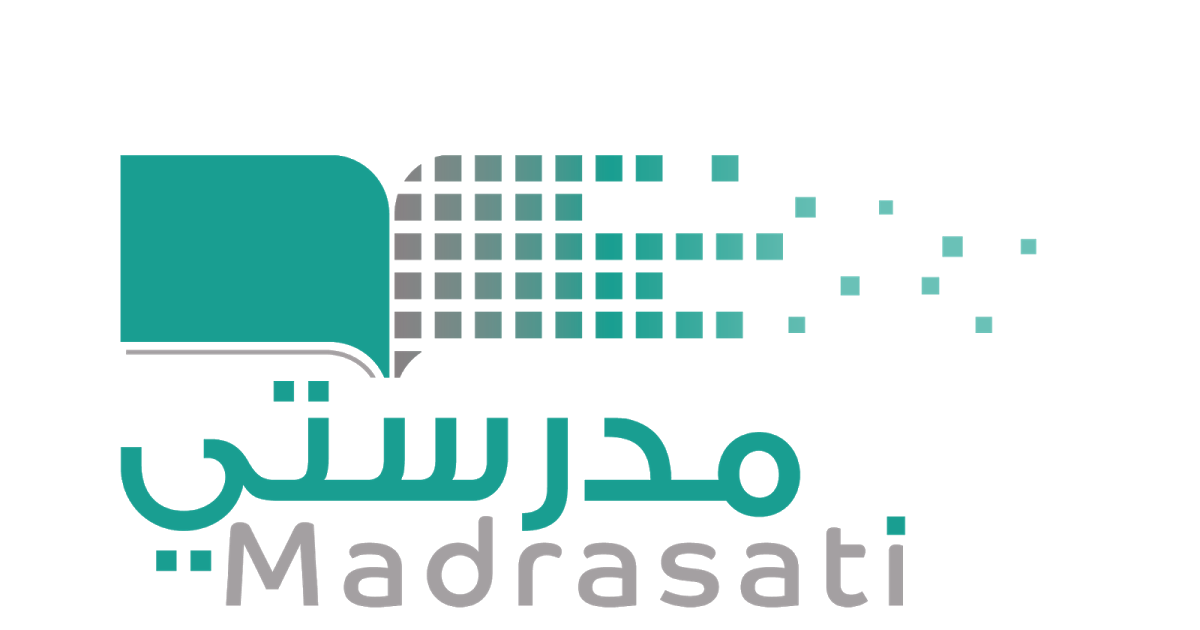 خبرات 
سابقة
التقويم
الشرح
اسكشف
التهيئة
الواجب
الاهداف
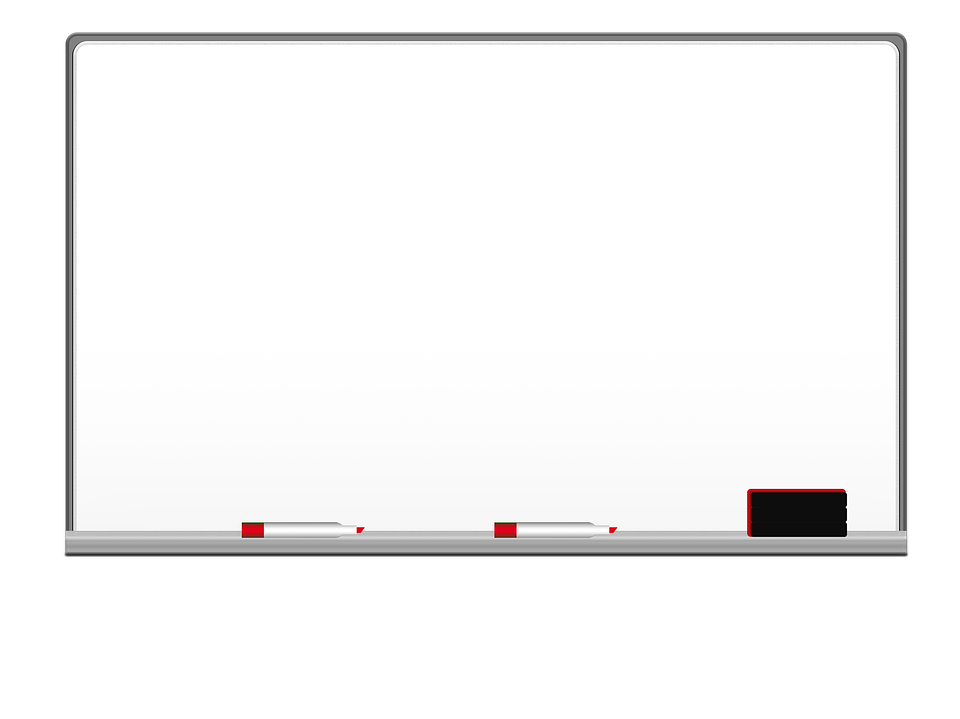 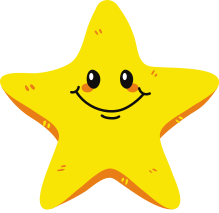 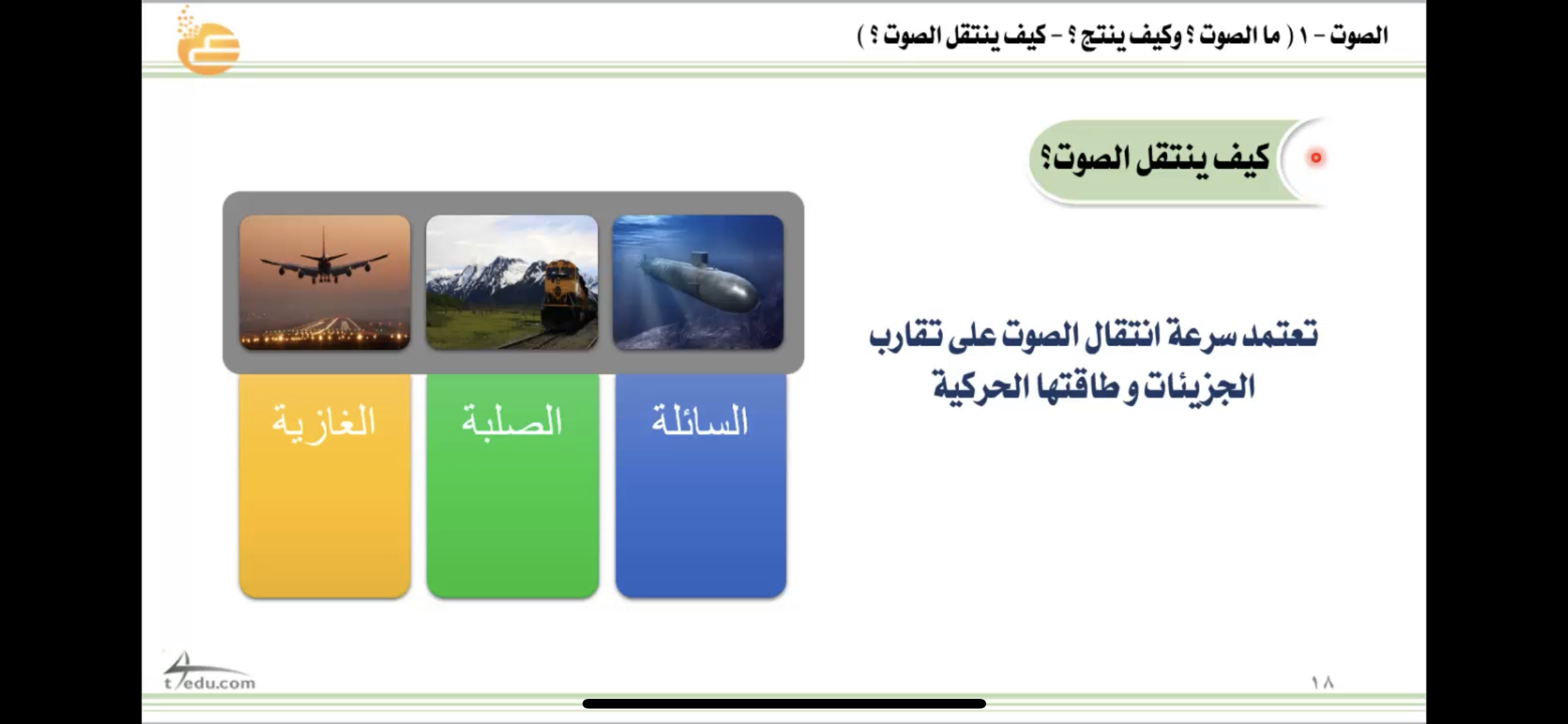 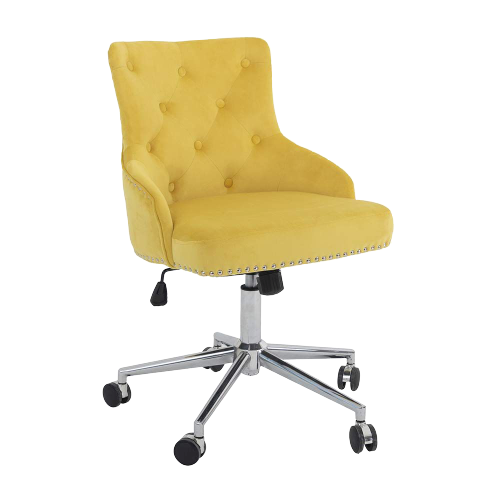 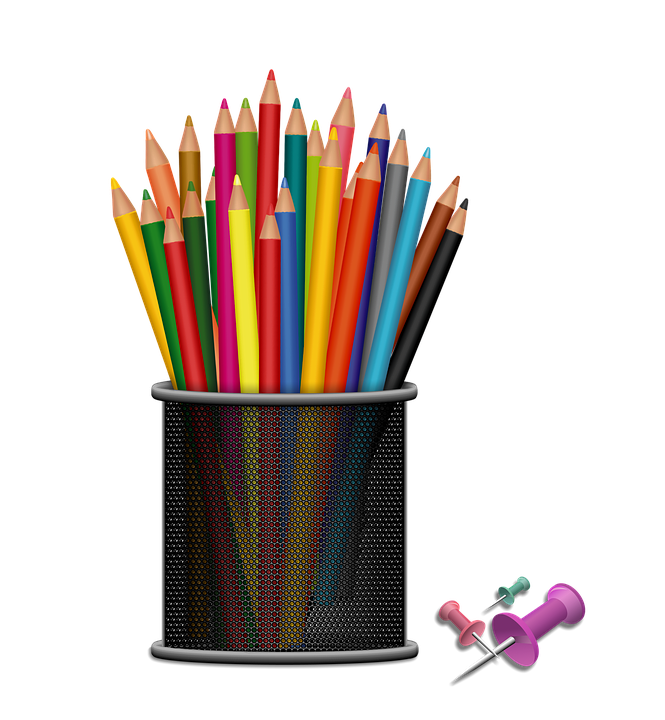 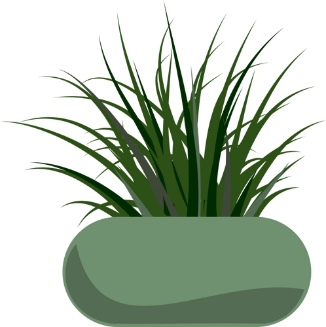 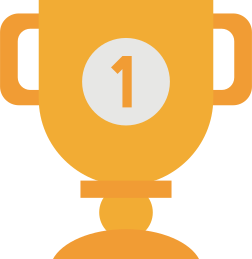 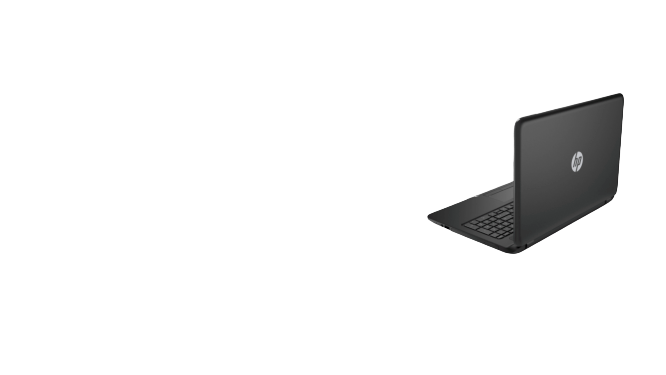 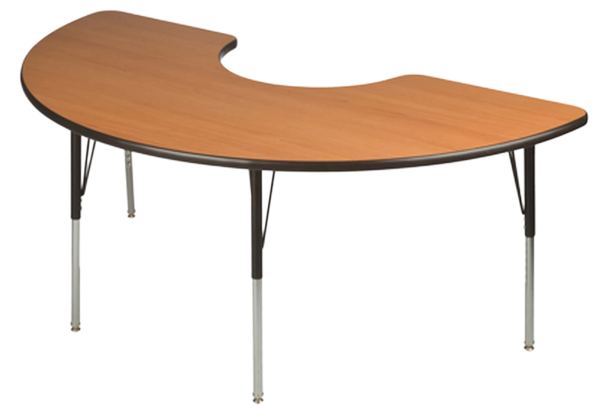 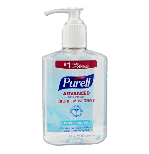 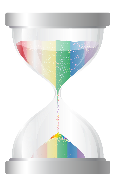 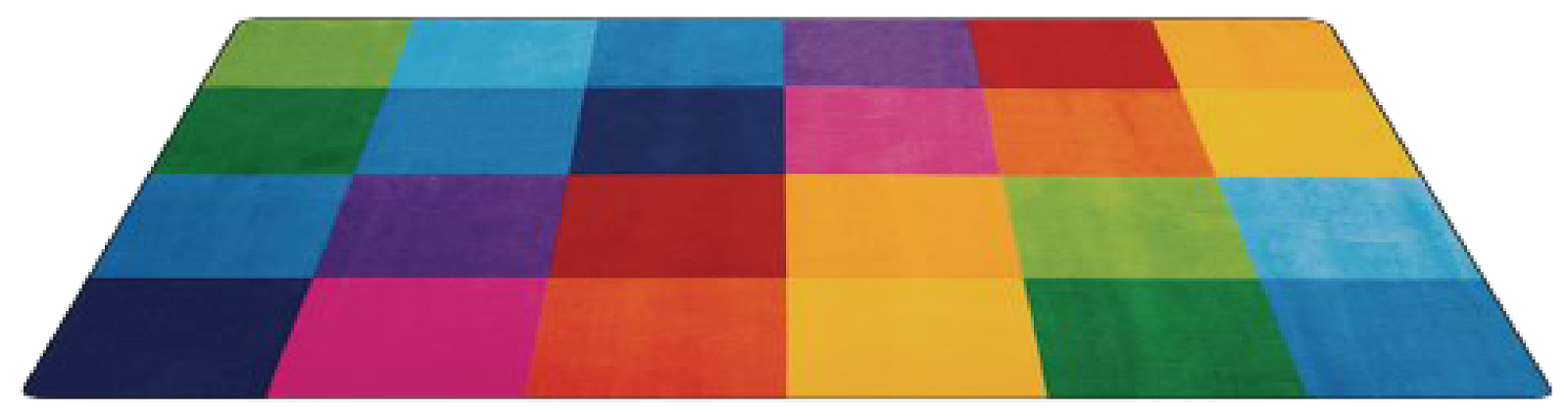 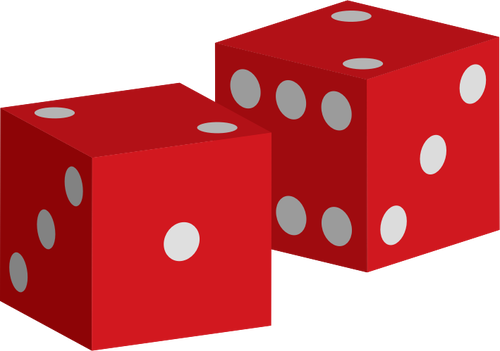 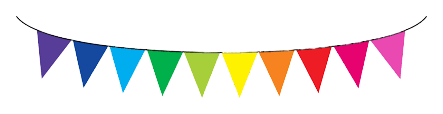 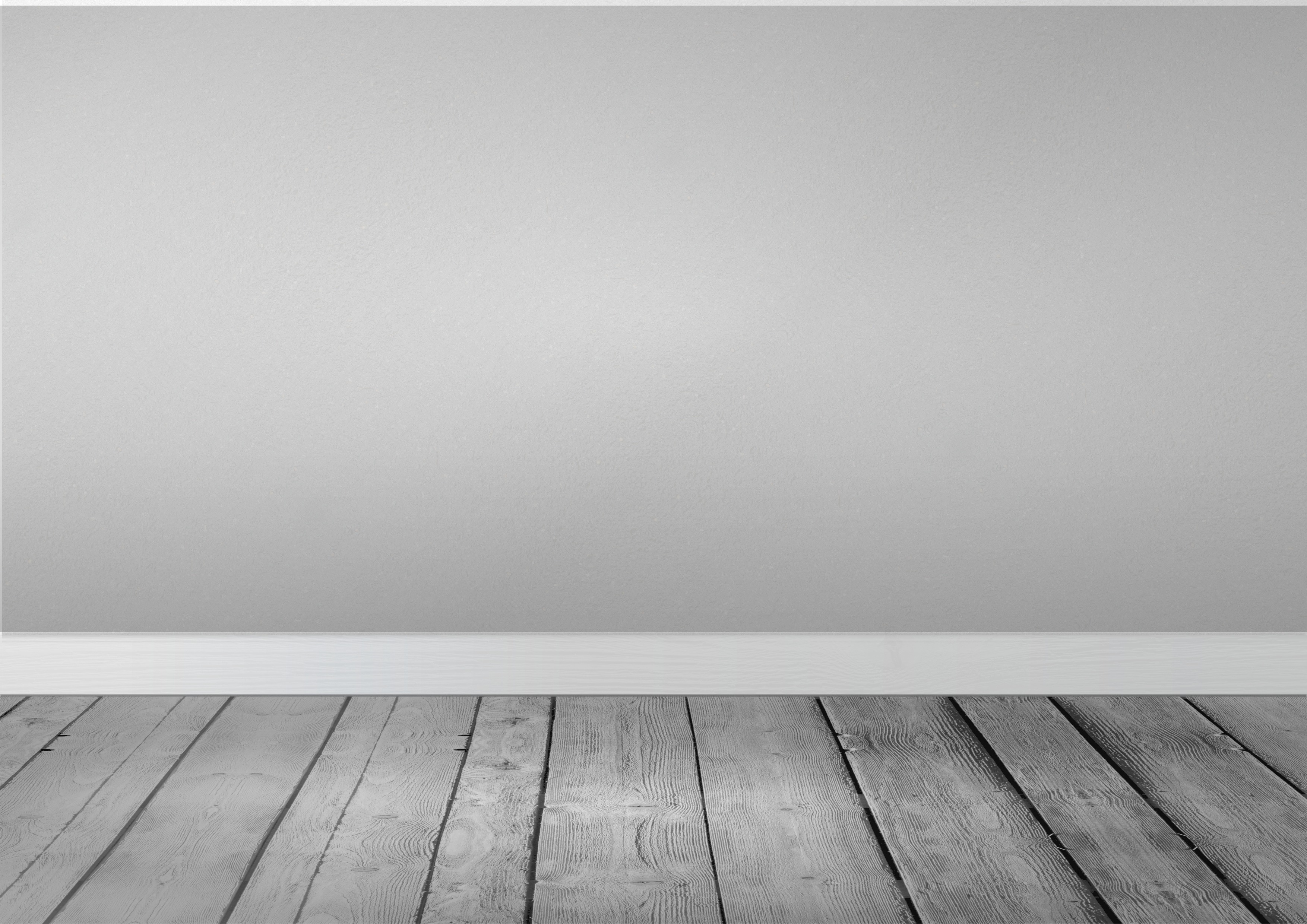 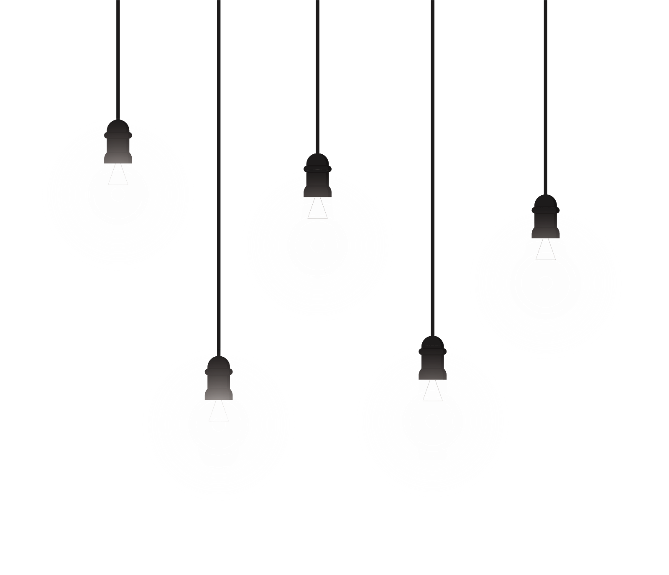 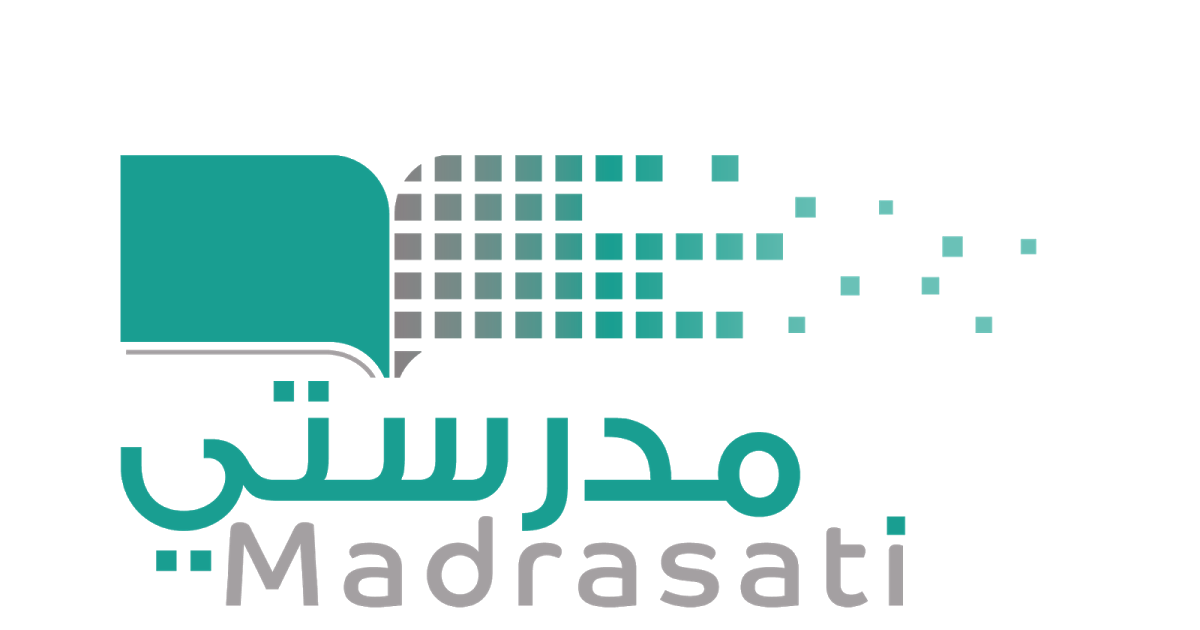 خبرات 
سابقة
التقويم
الشرح
اسكشف
التهيئة
الواجب
الاهداف
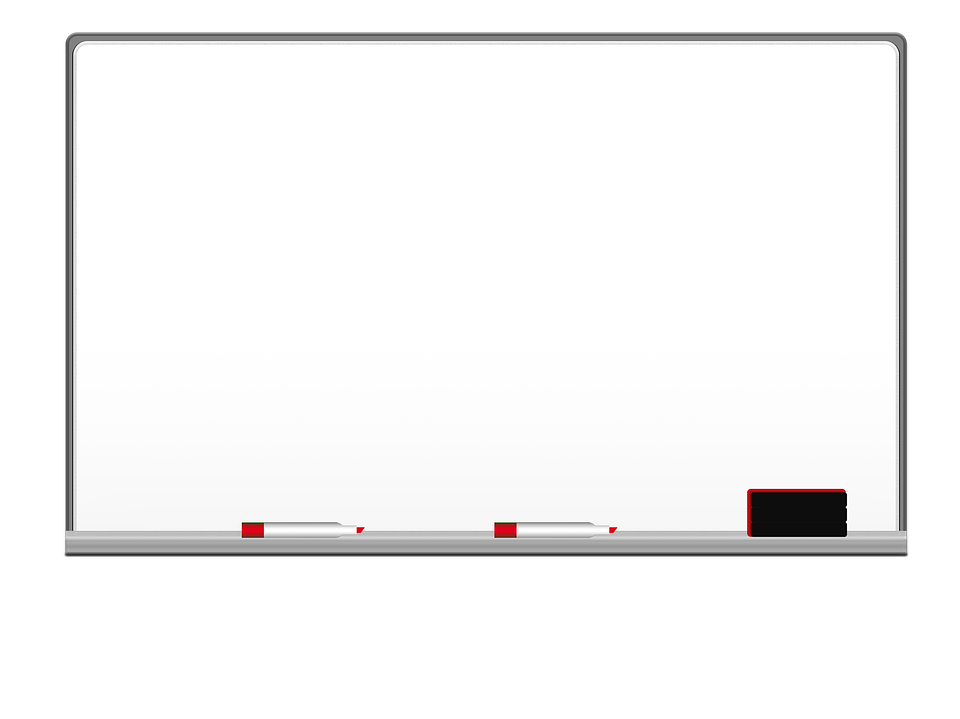 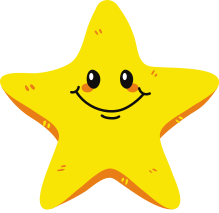 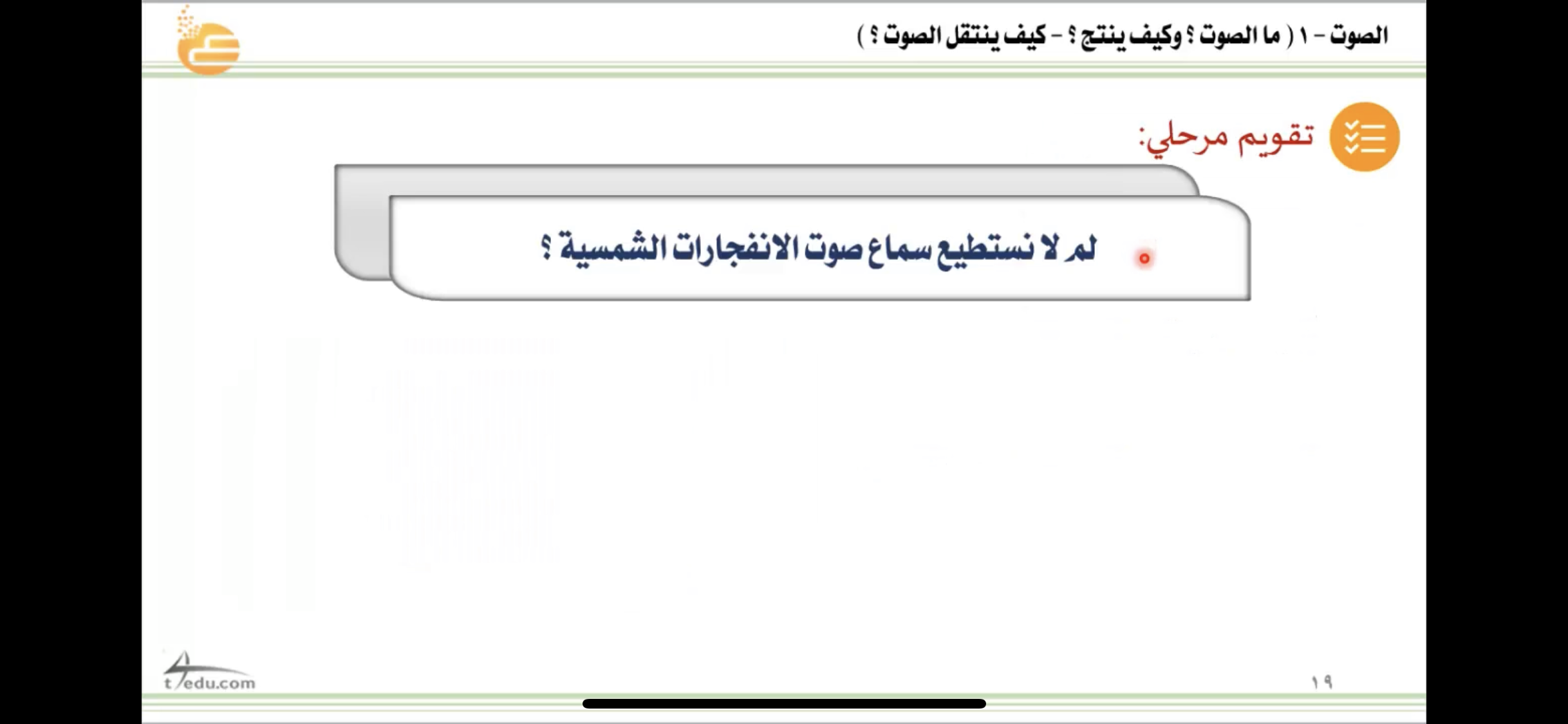 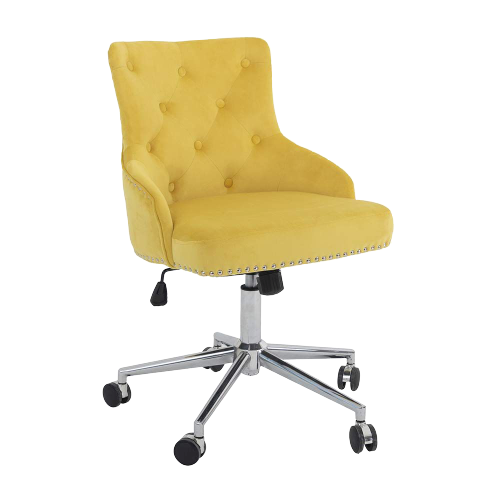 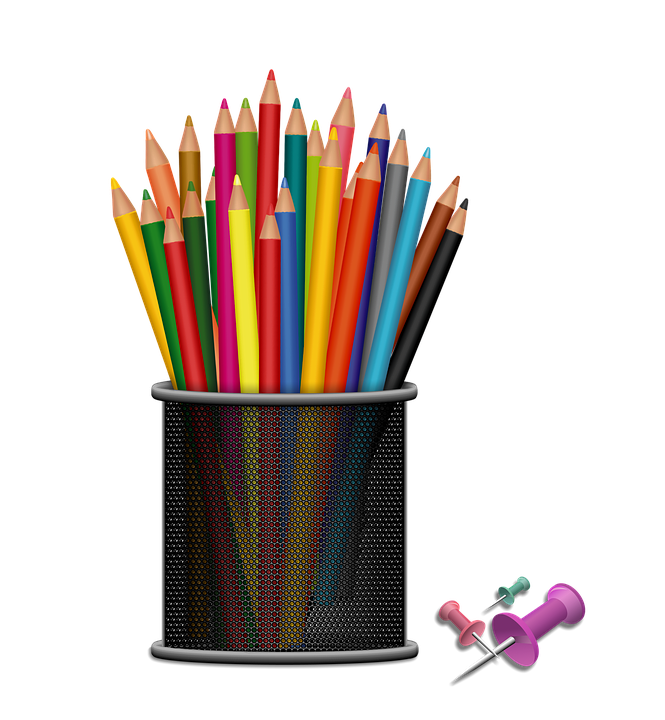 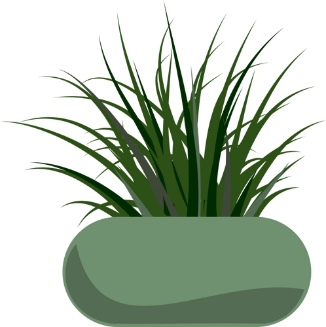 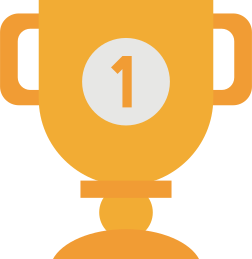 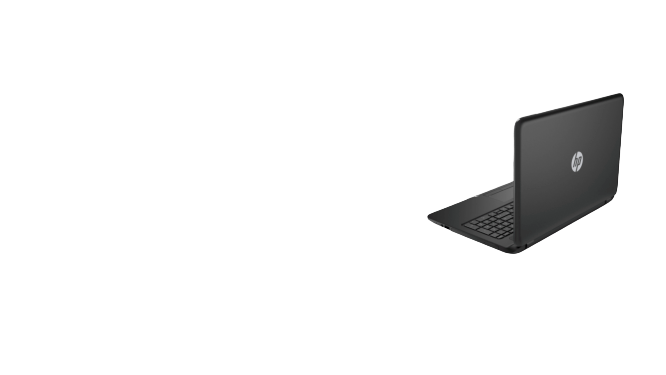 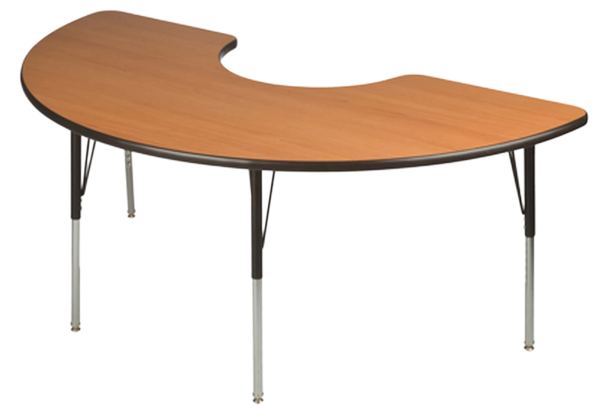 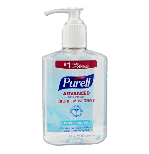 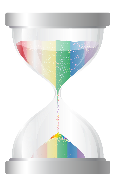 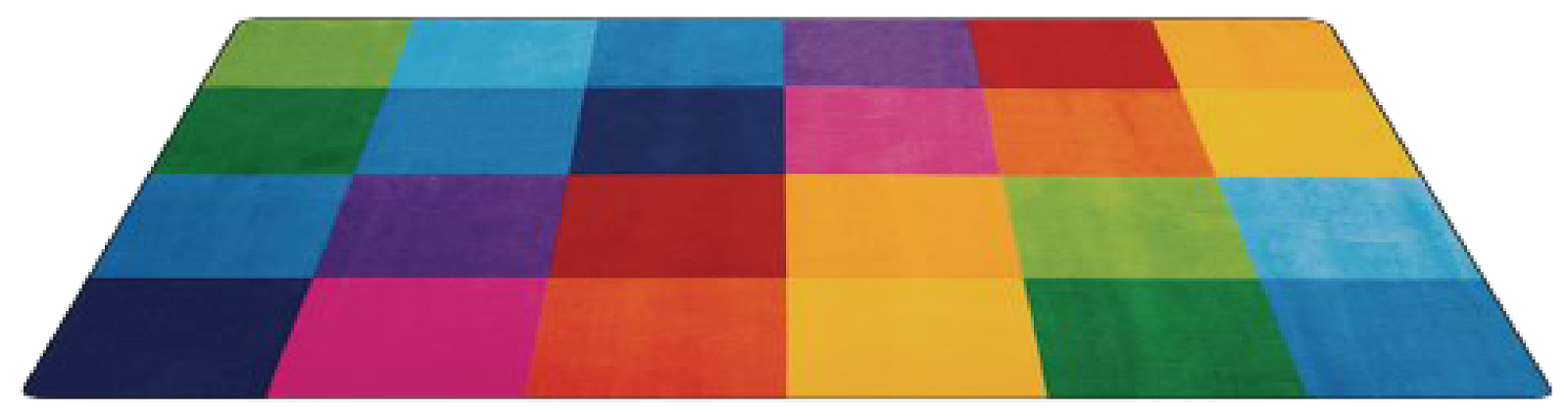 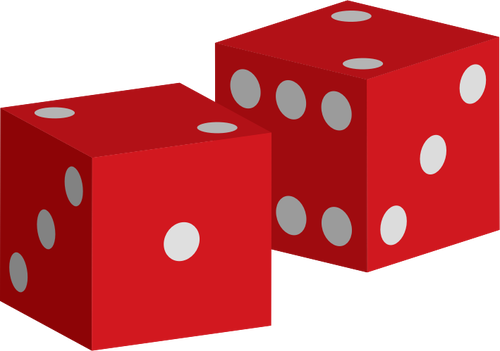 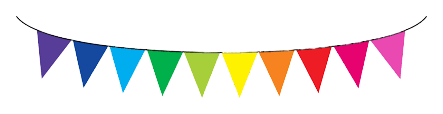 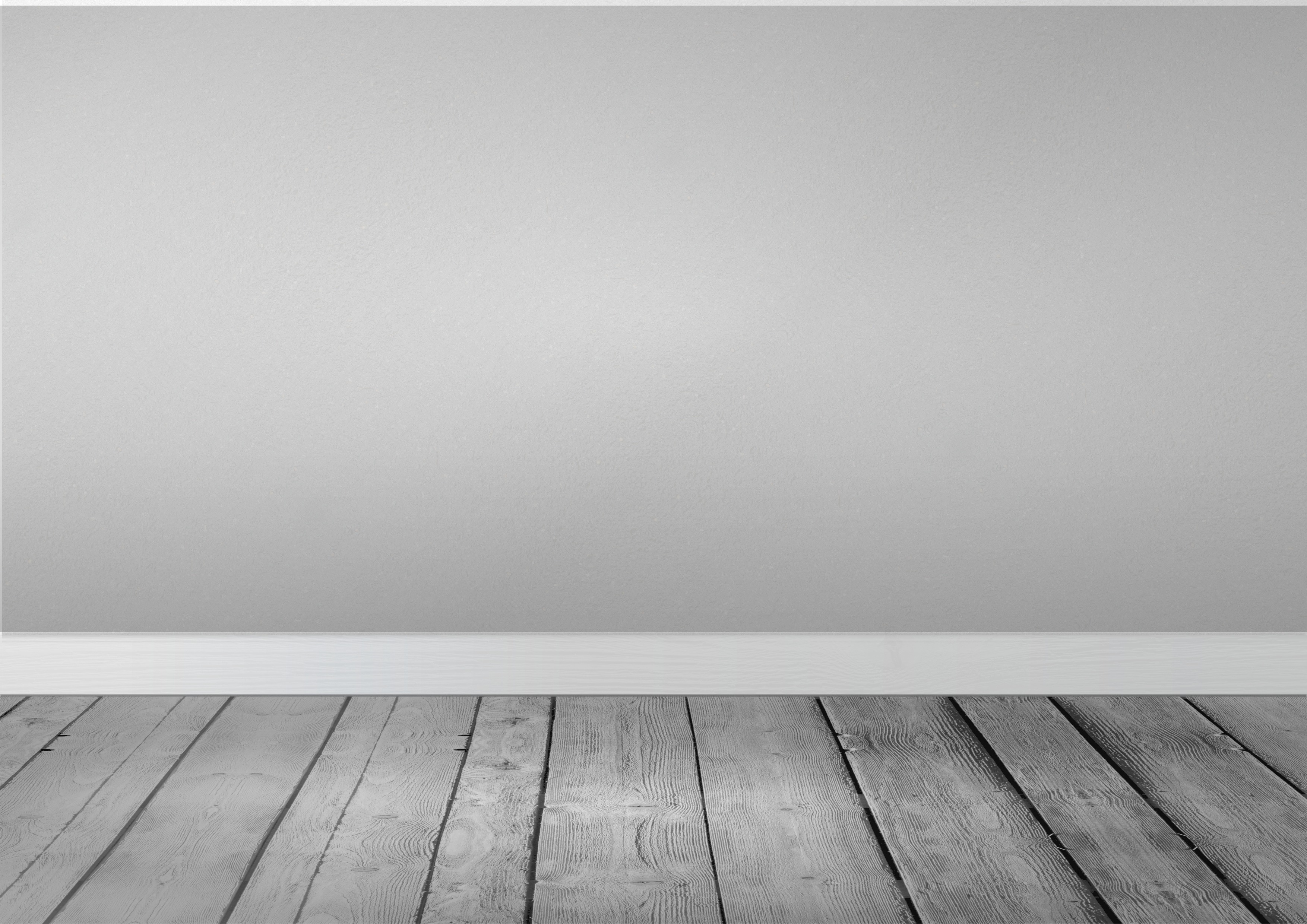 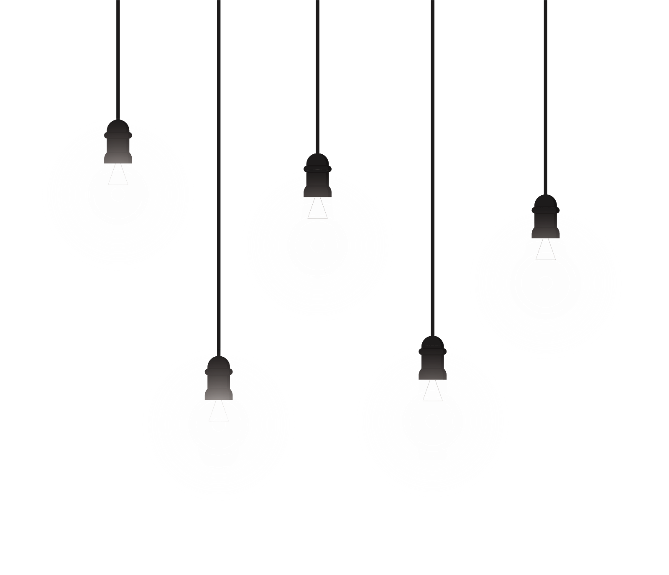 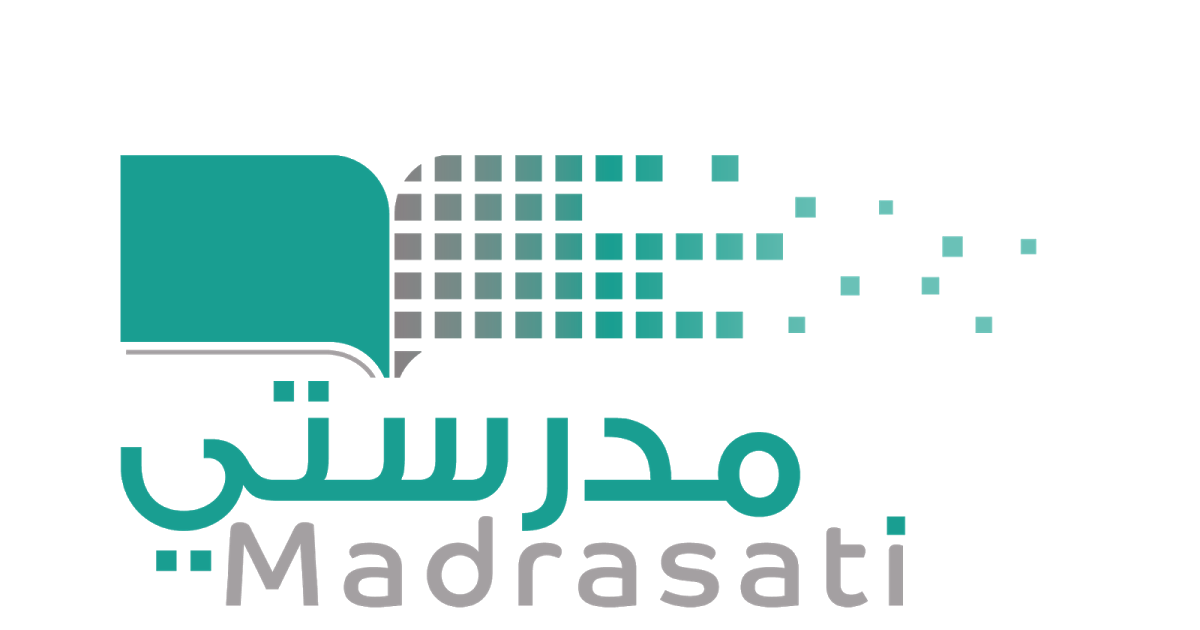 خبرات 
سابقة
التقويم
الشرح
اسكشف
التهيئة
الواجب
الاهداف
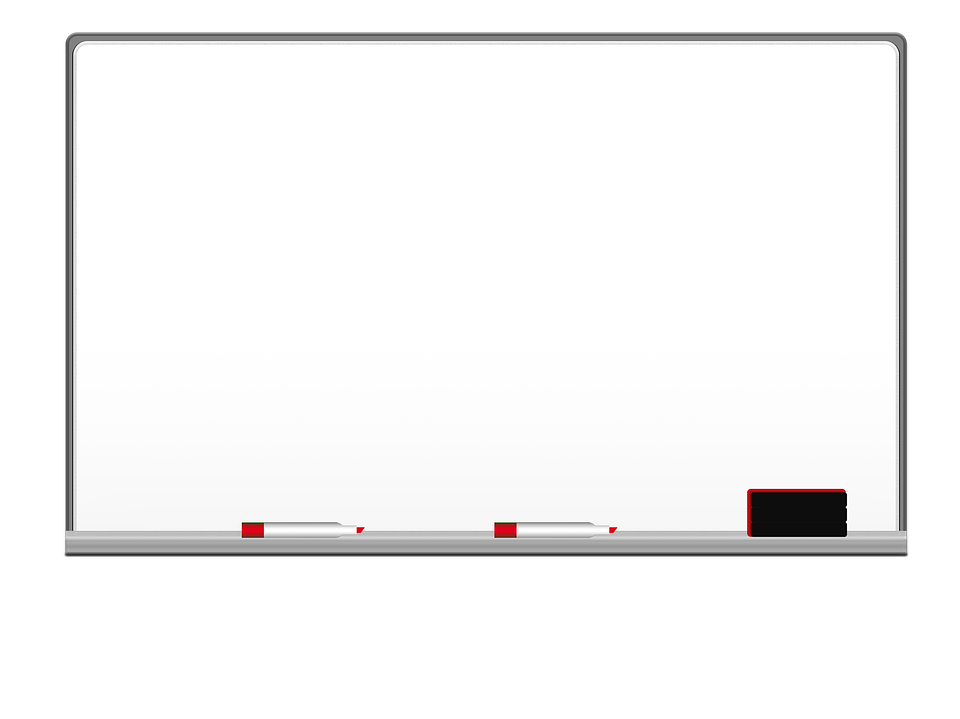 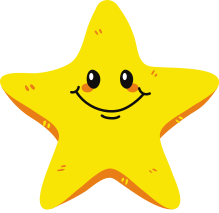 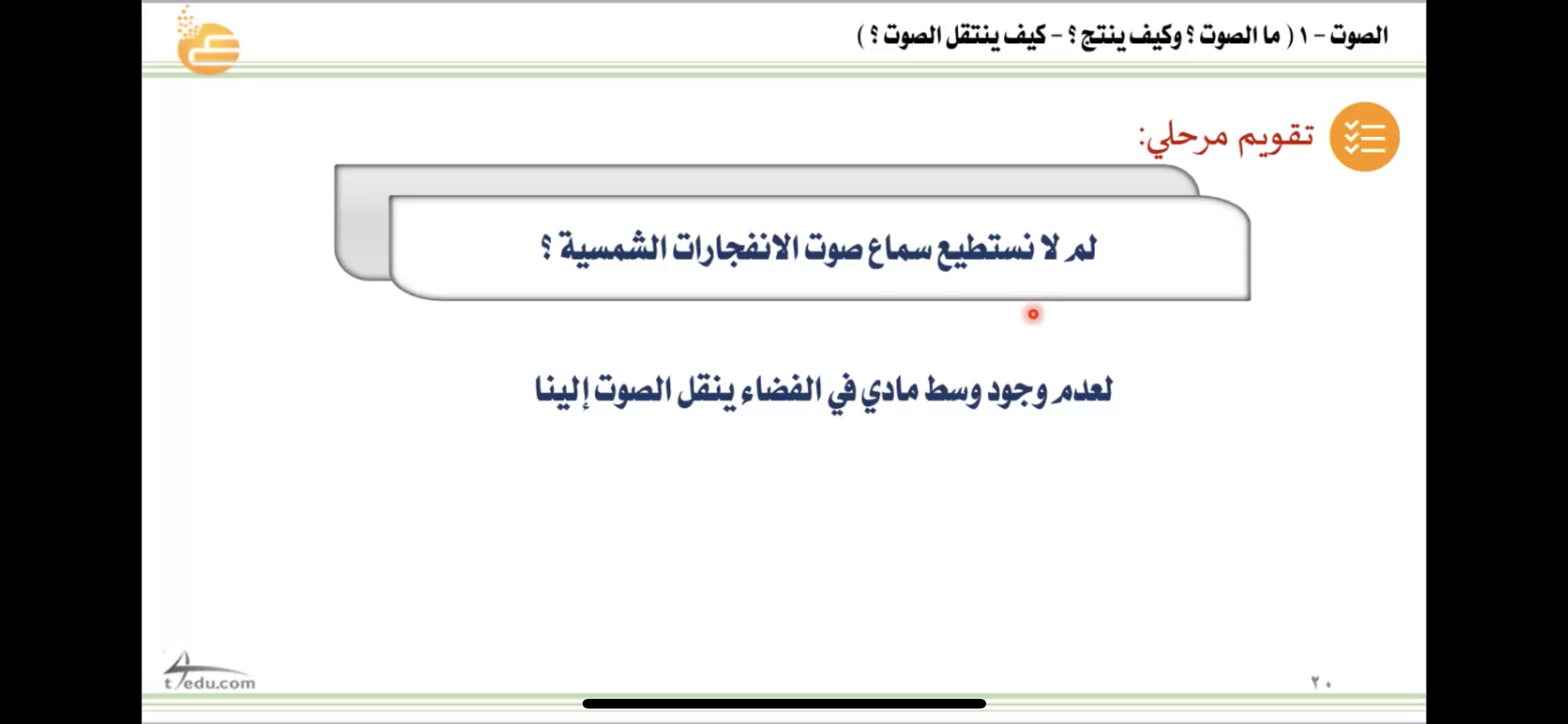 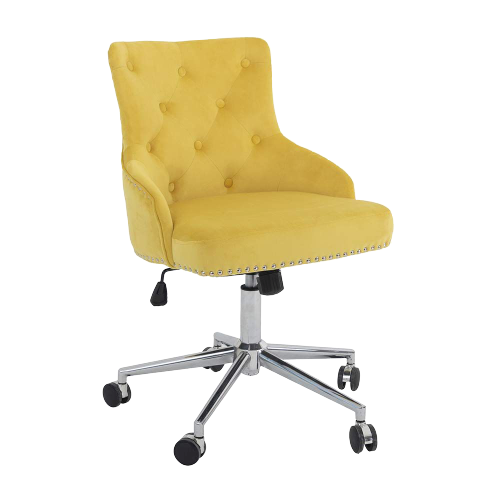 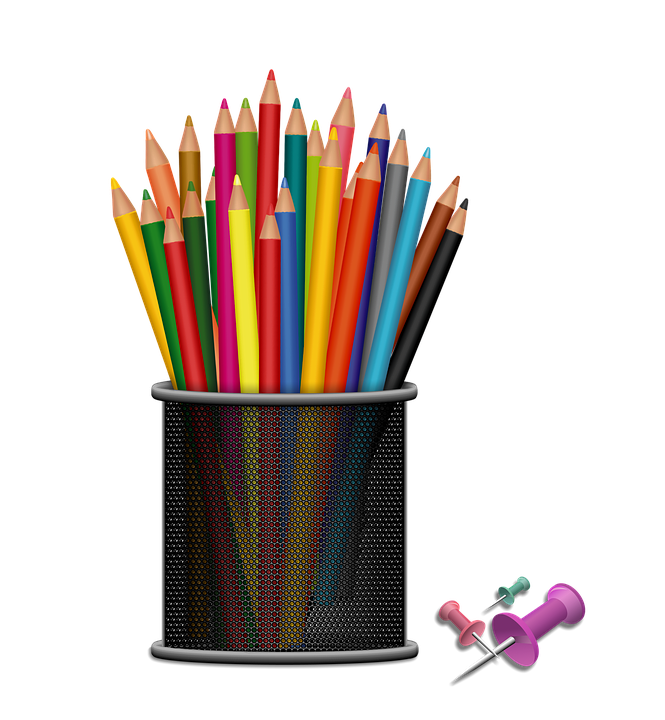 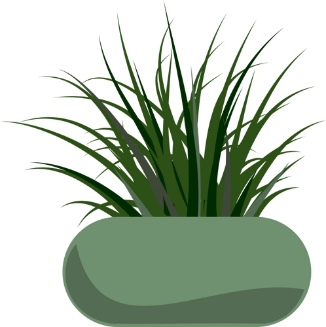 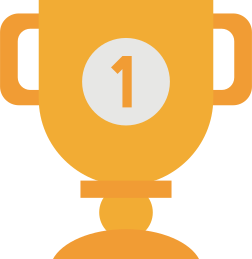 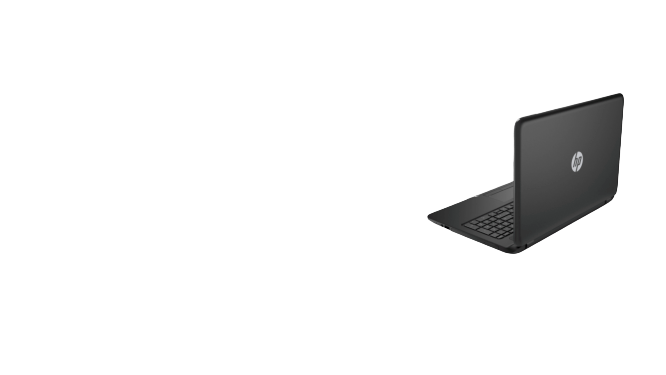 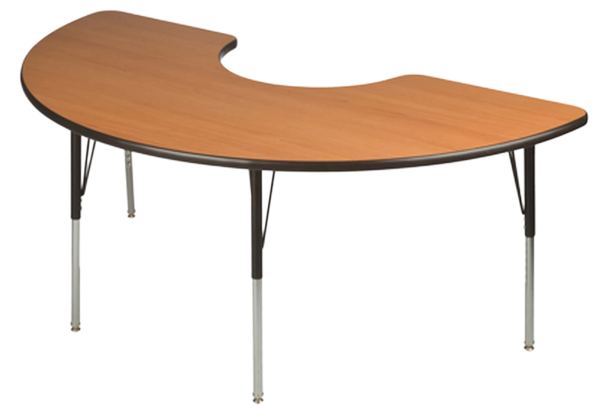 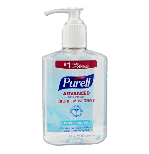 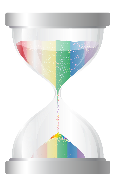 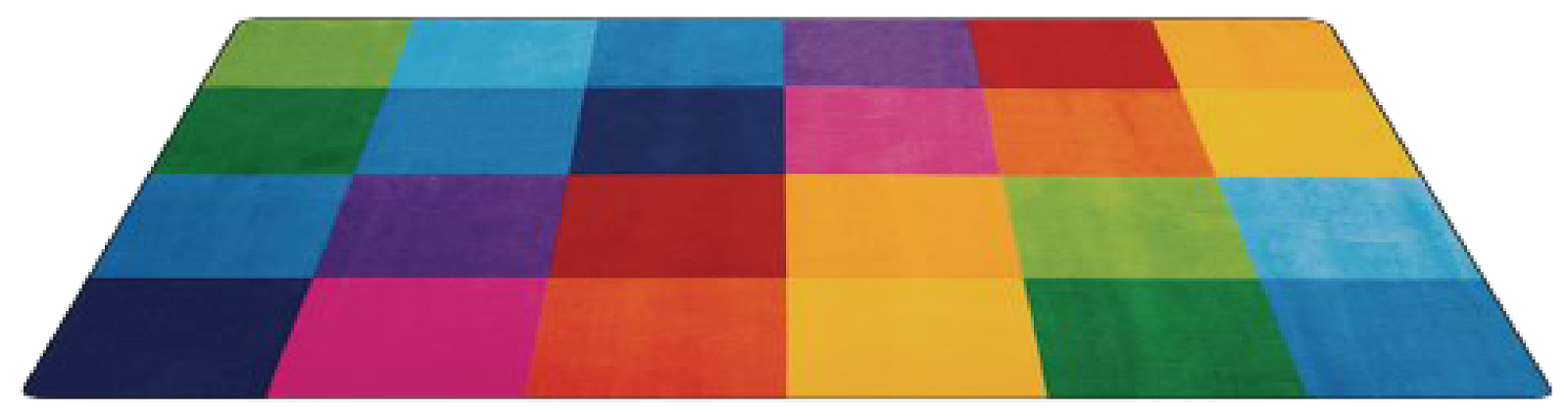 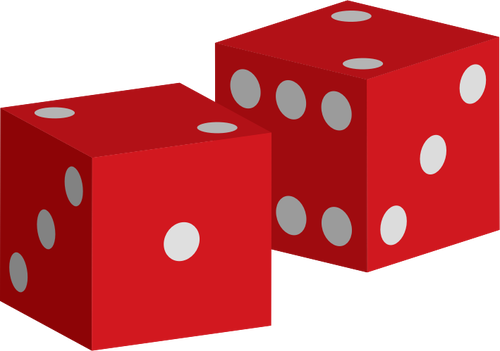 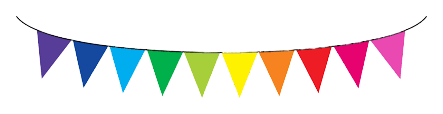 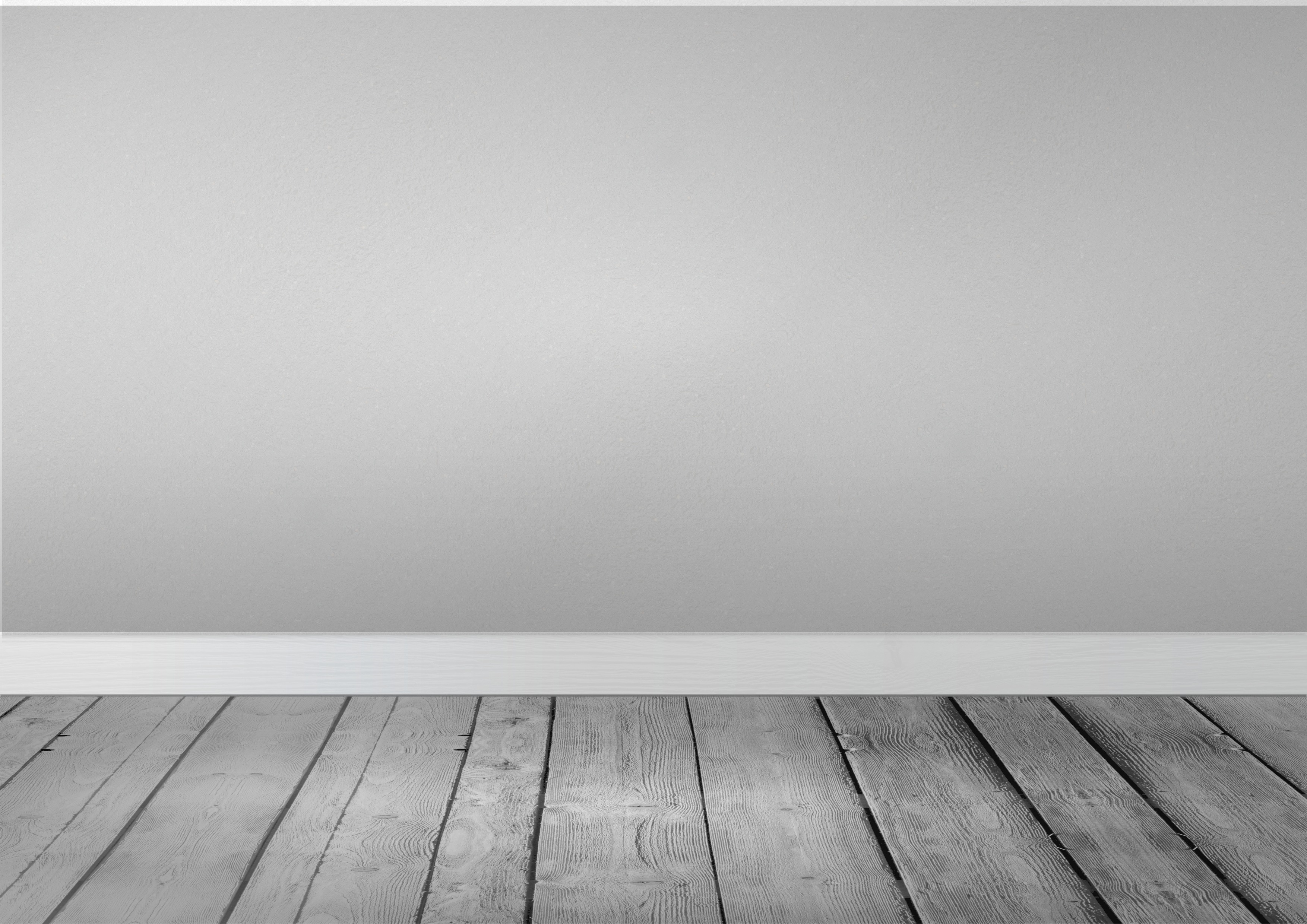 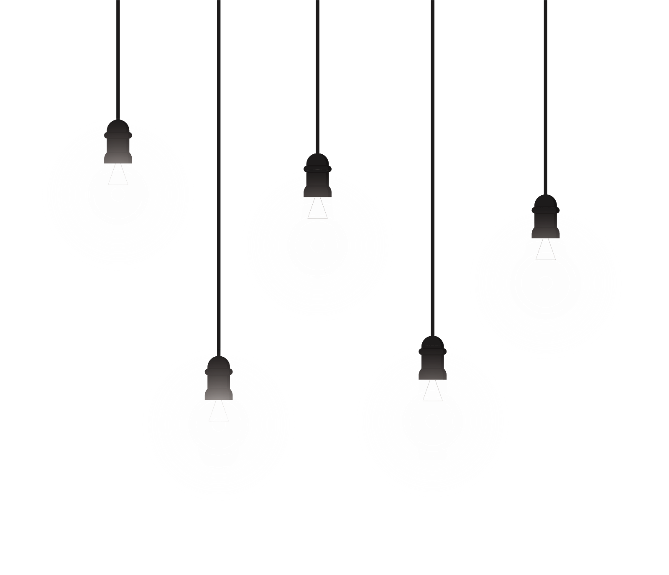 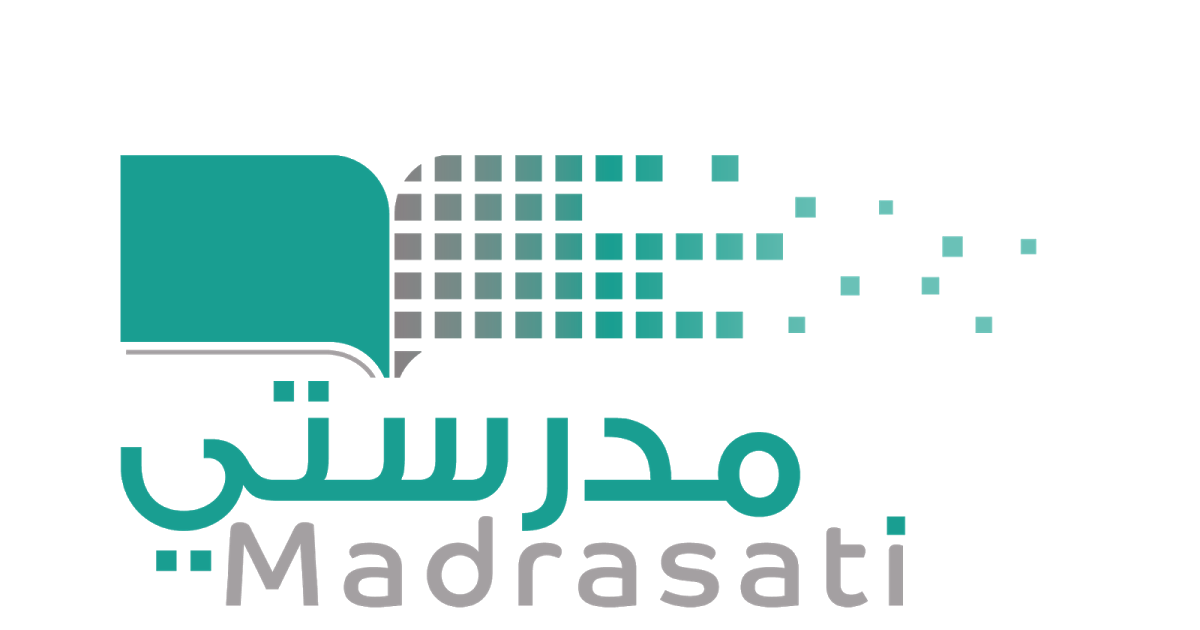 خبرات 
سابقة
التقويم
الشرح
اسكشف
التهيئة
الواجب
الاهداف
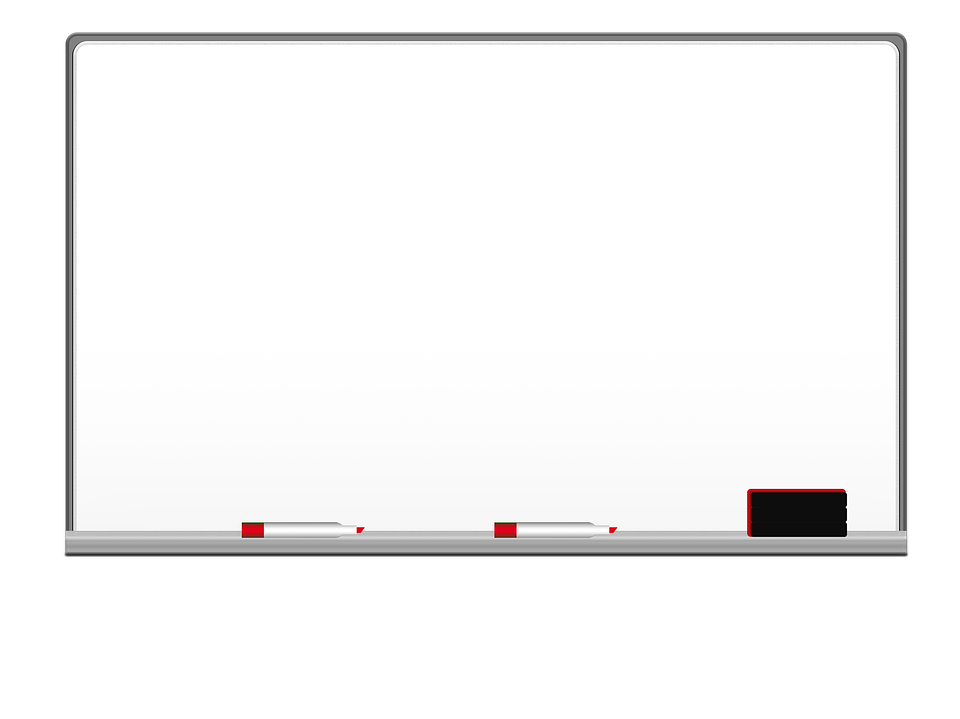 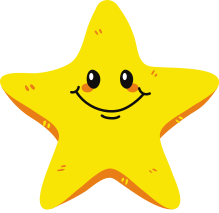 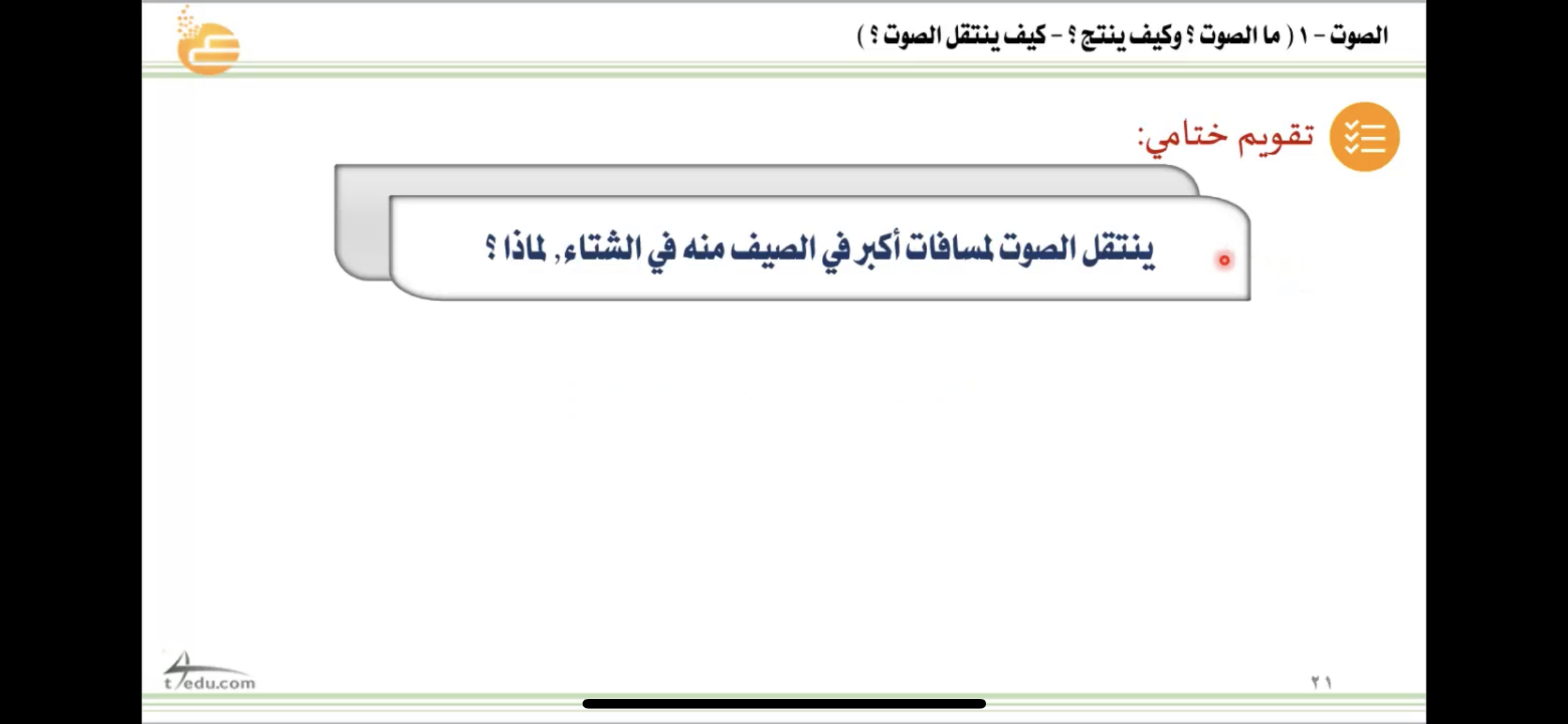 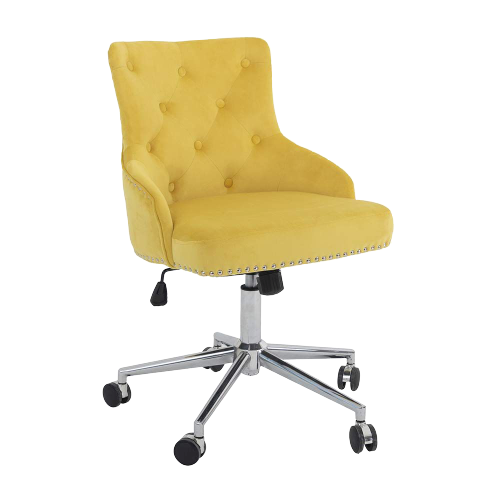 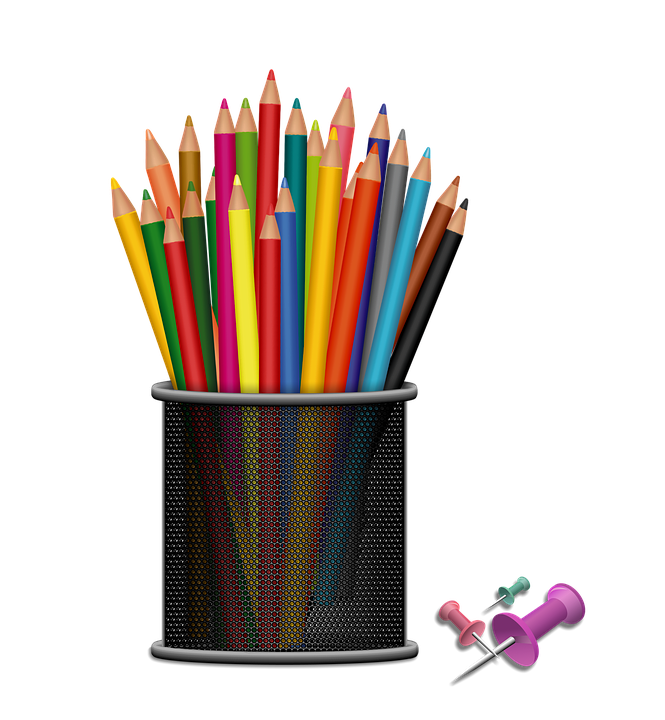 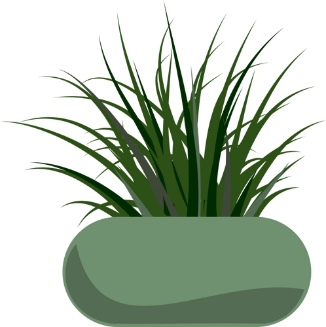 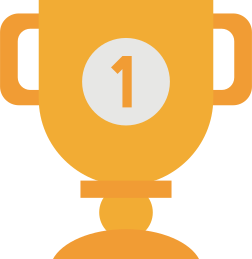 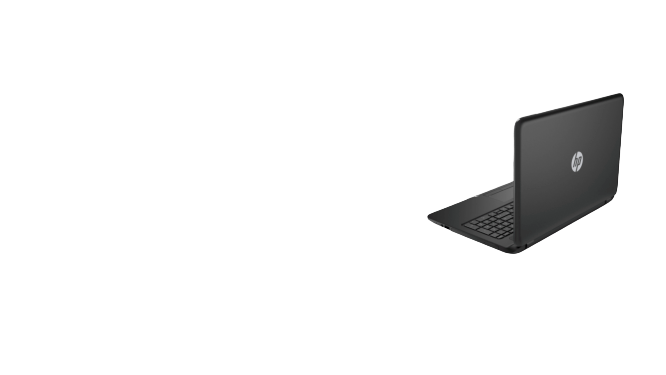 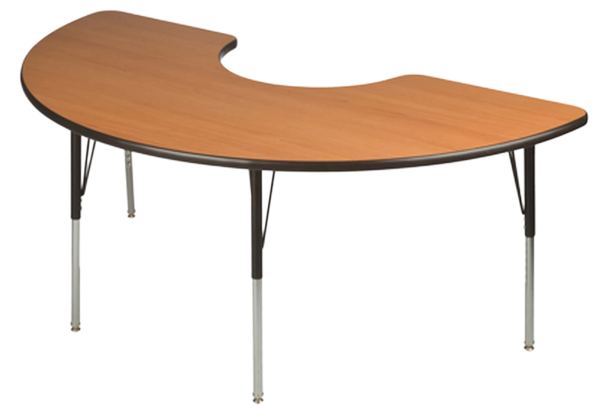 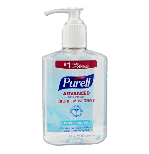 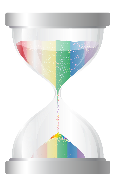 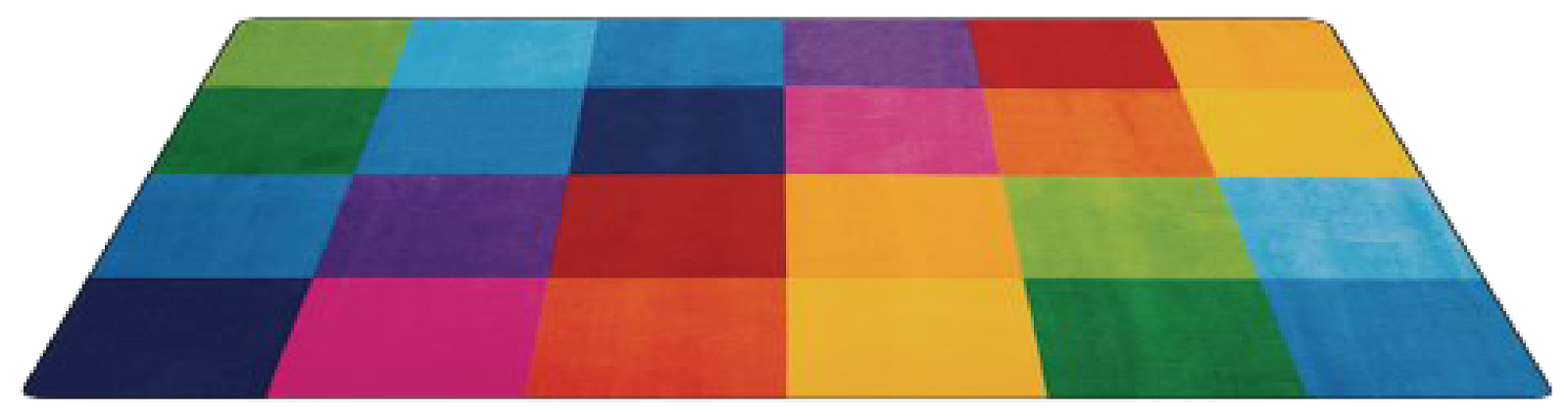 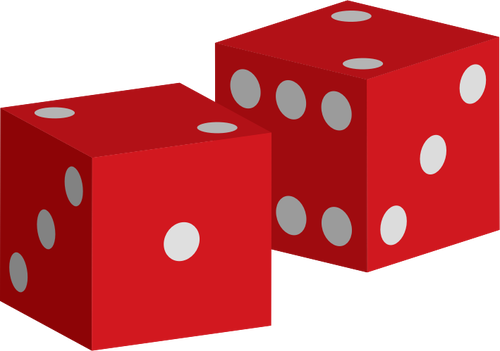 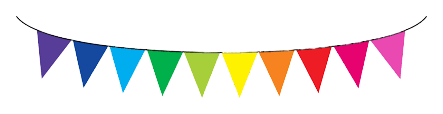 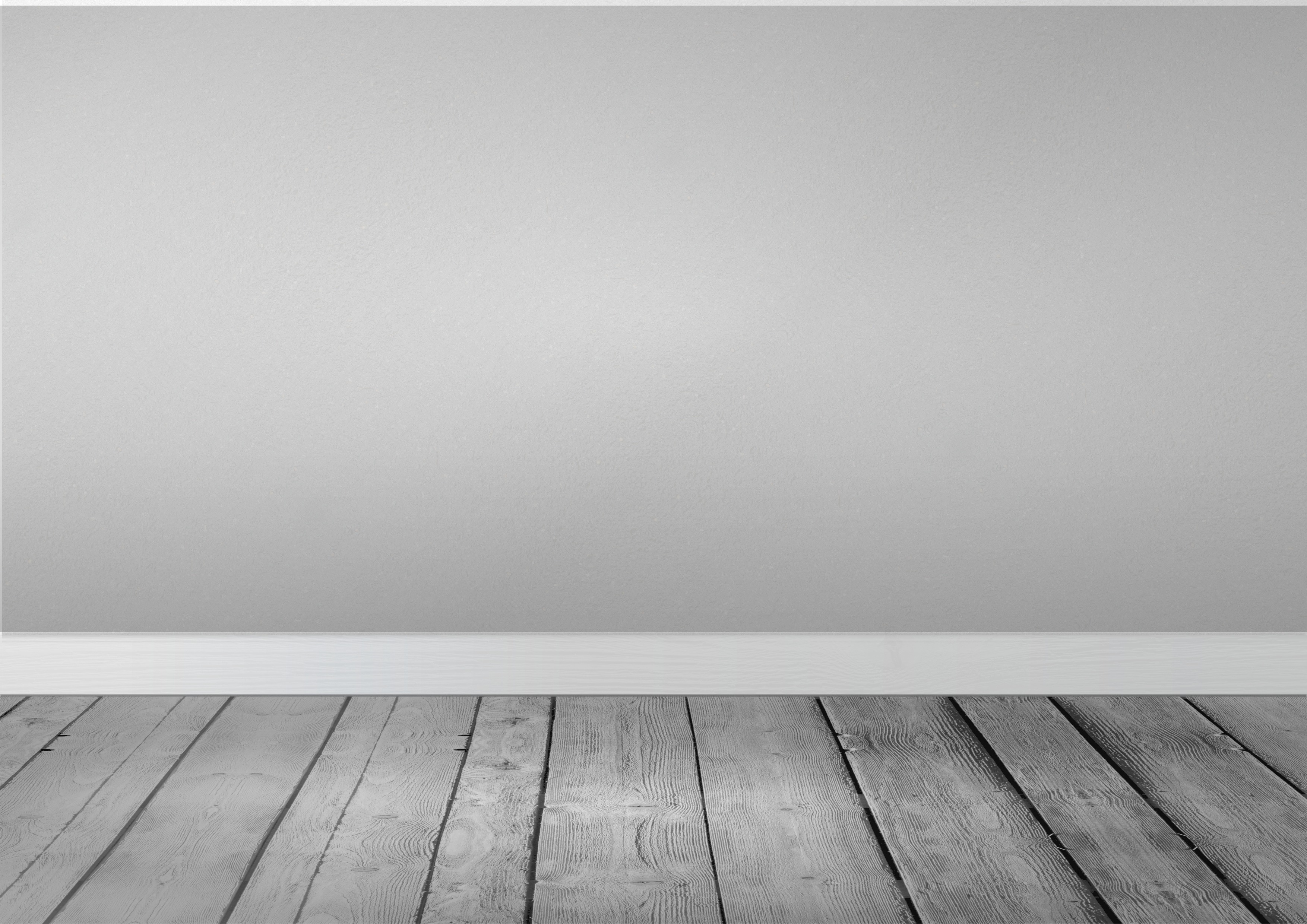 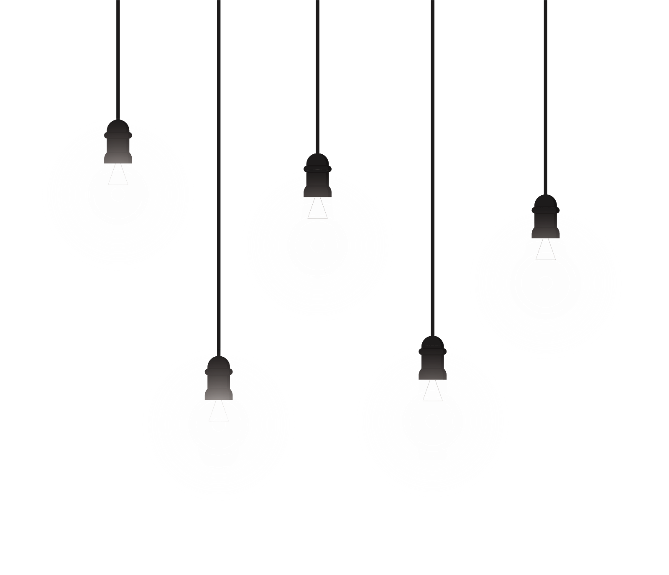 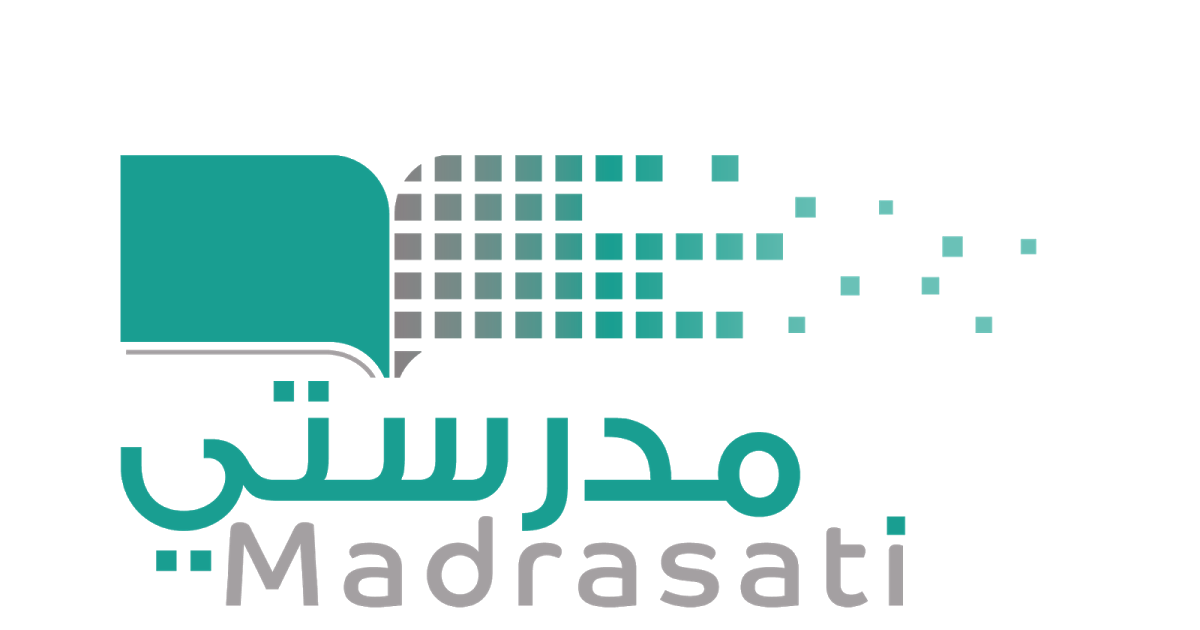 خبرات 
سابقة
التقويم
الشرح
اسكشف
التهيئة
الواجب
الاهداف
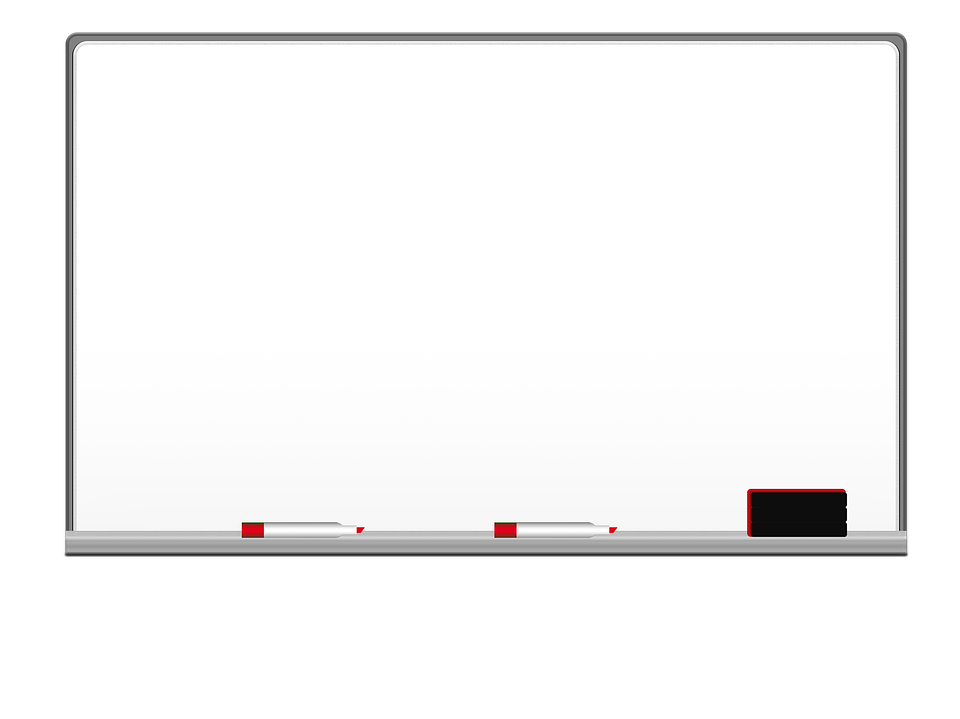 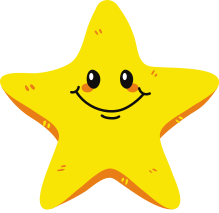 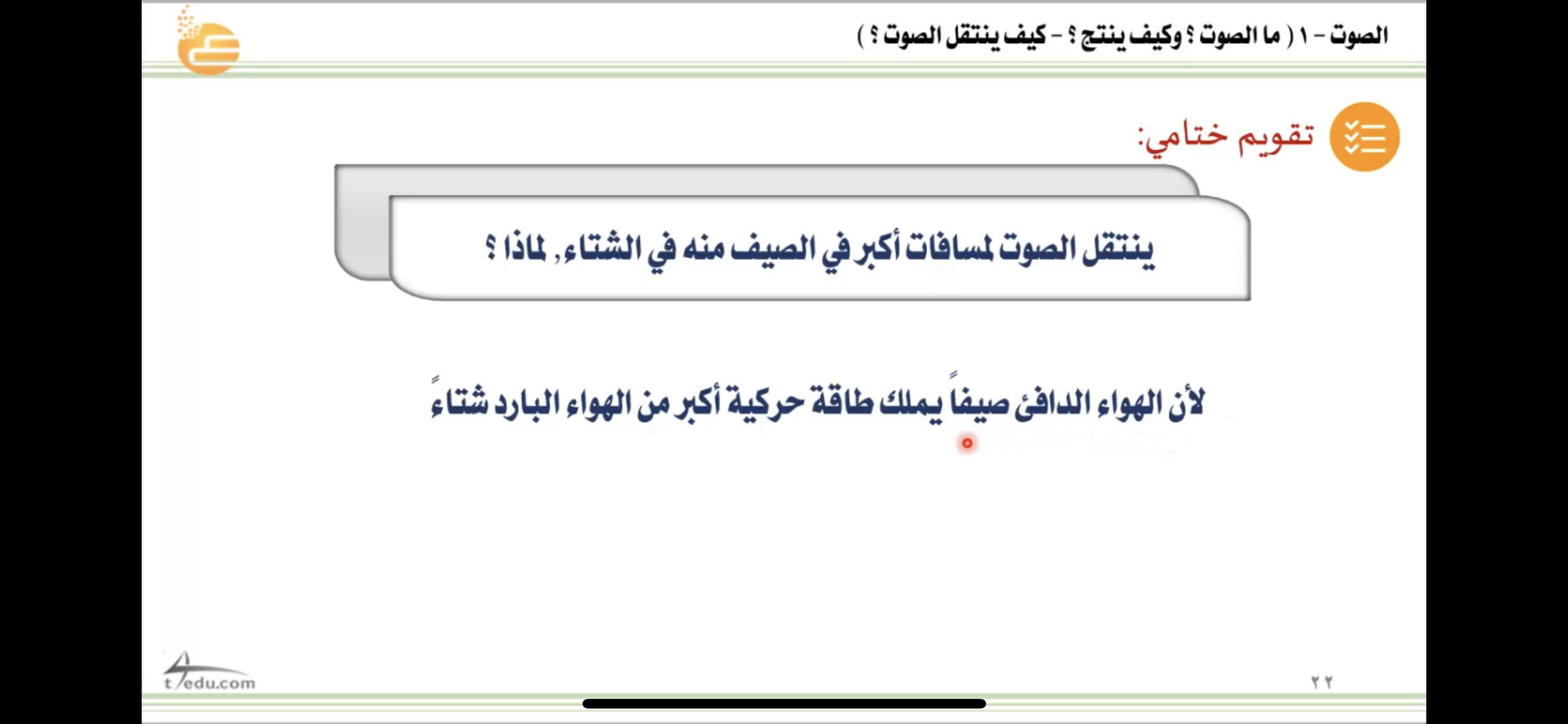 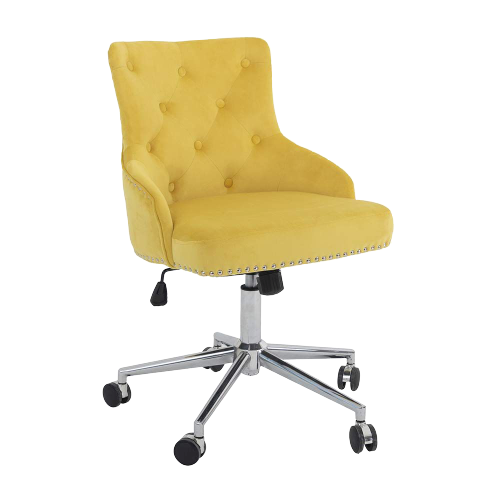 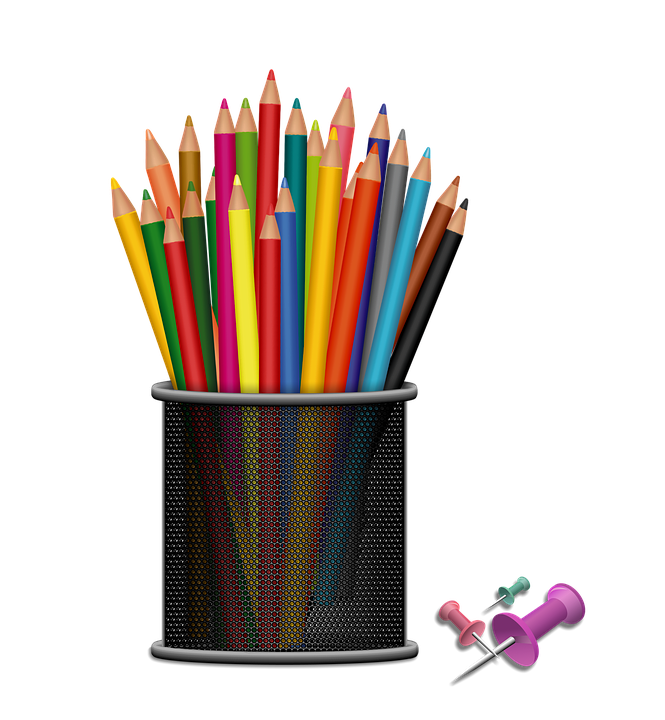 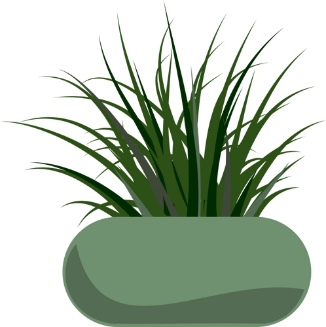 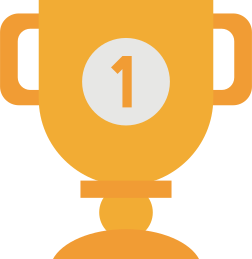 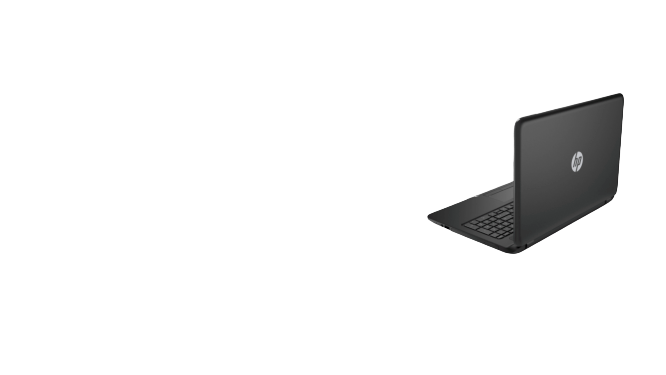 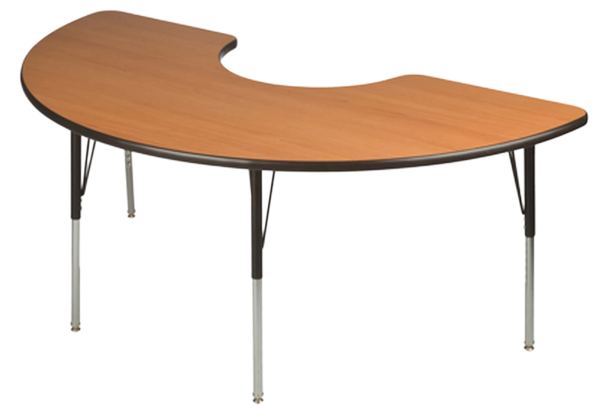 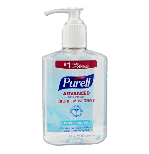 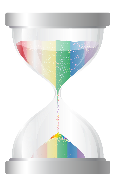 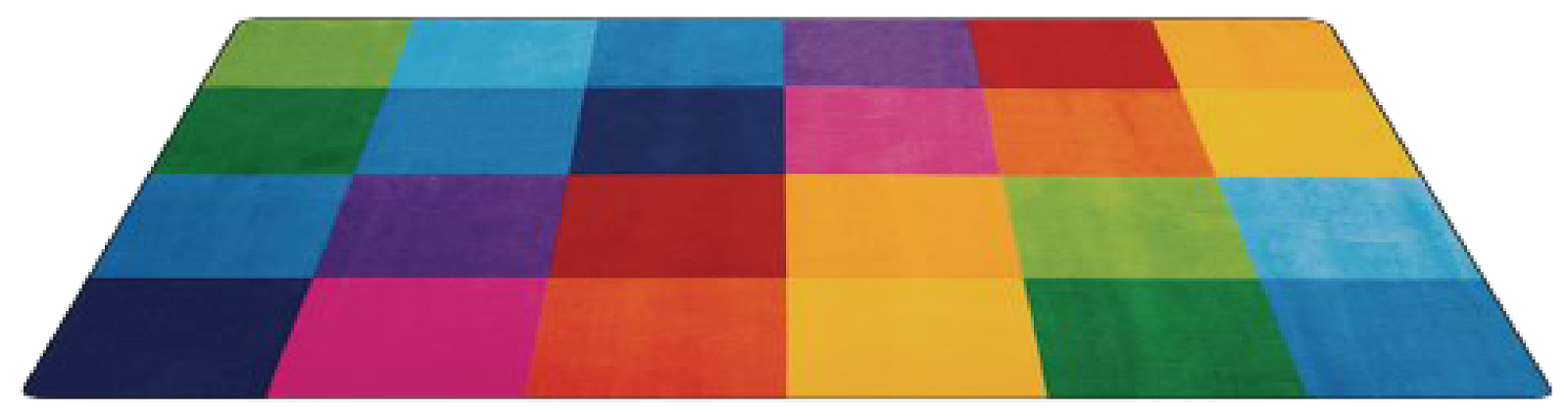 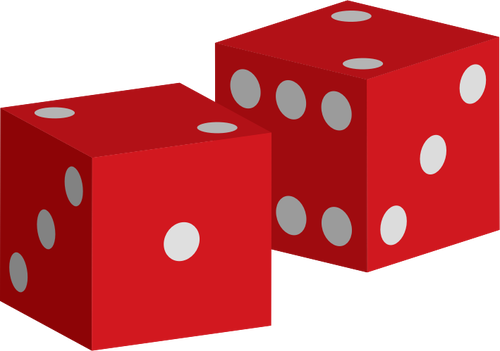 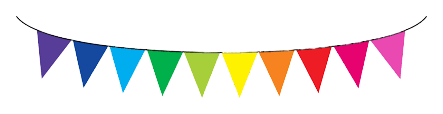 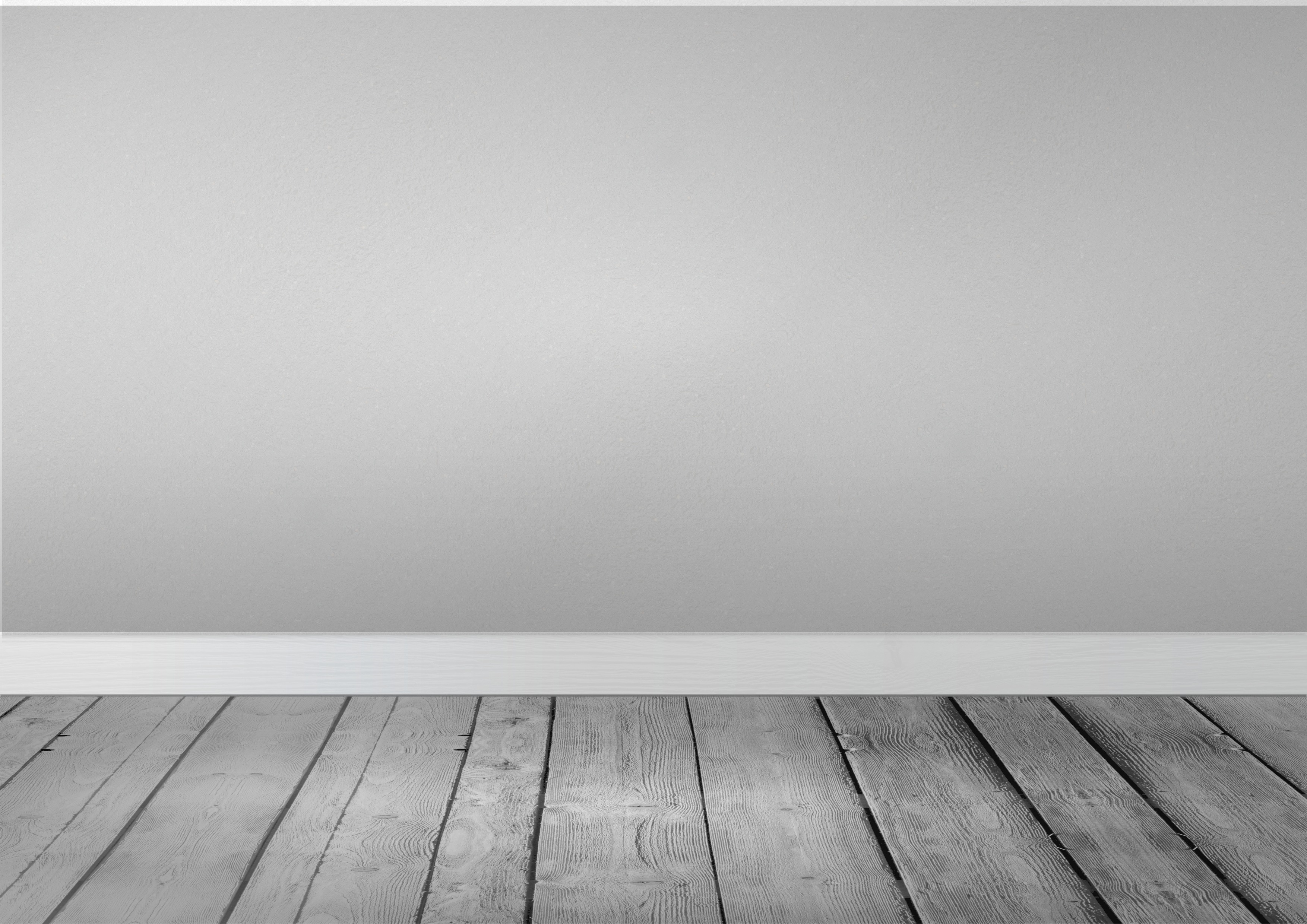 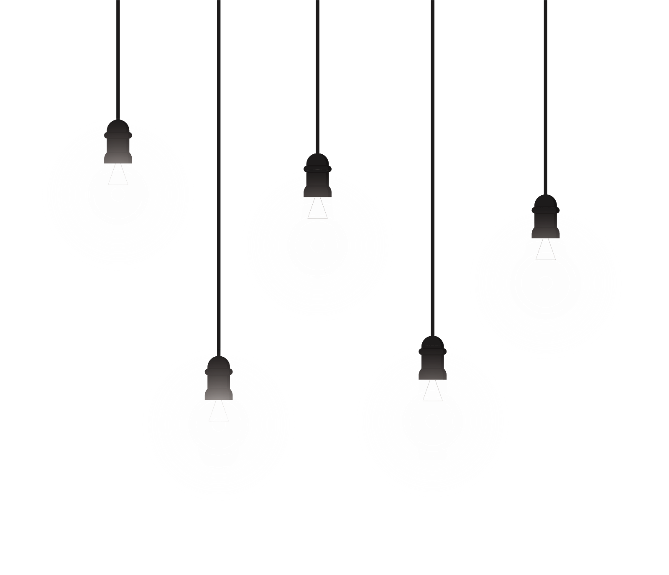 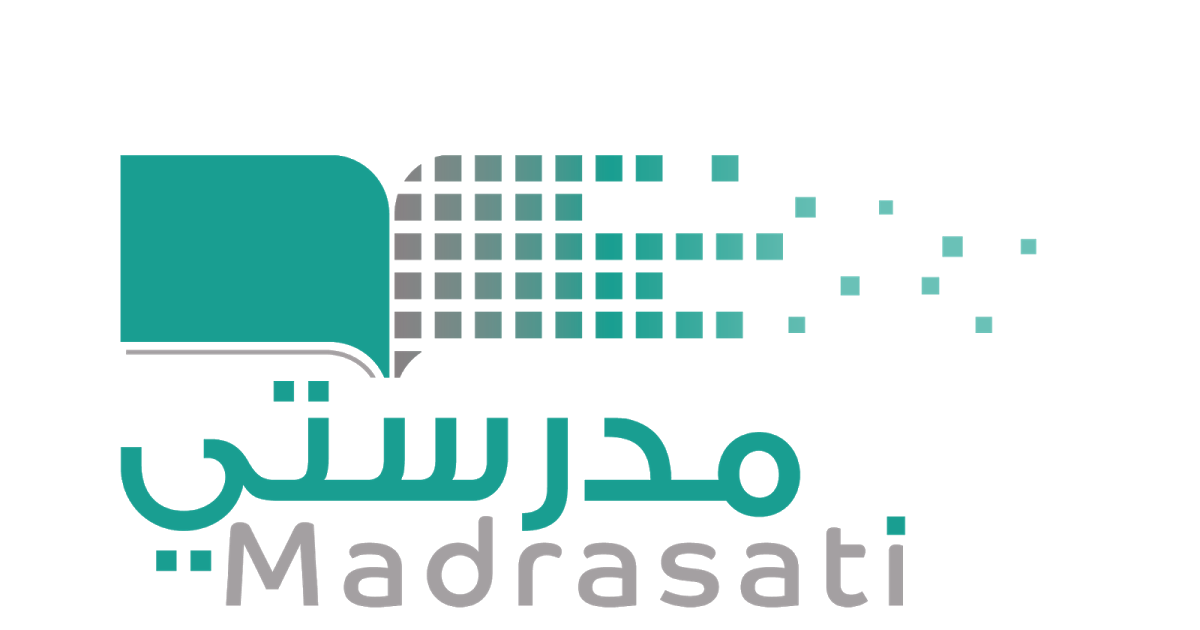 خبرات 
سابقة
التقويم
الشرح
اسكشف
التهيئة
الواجب
الاهداف
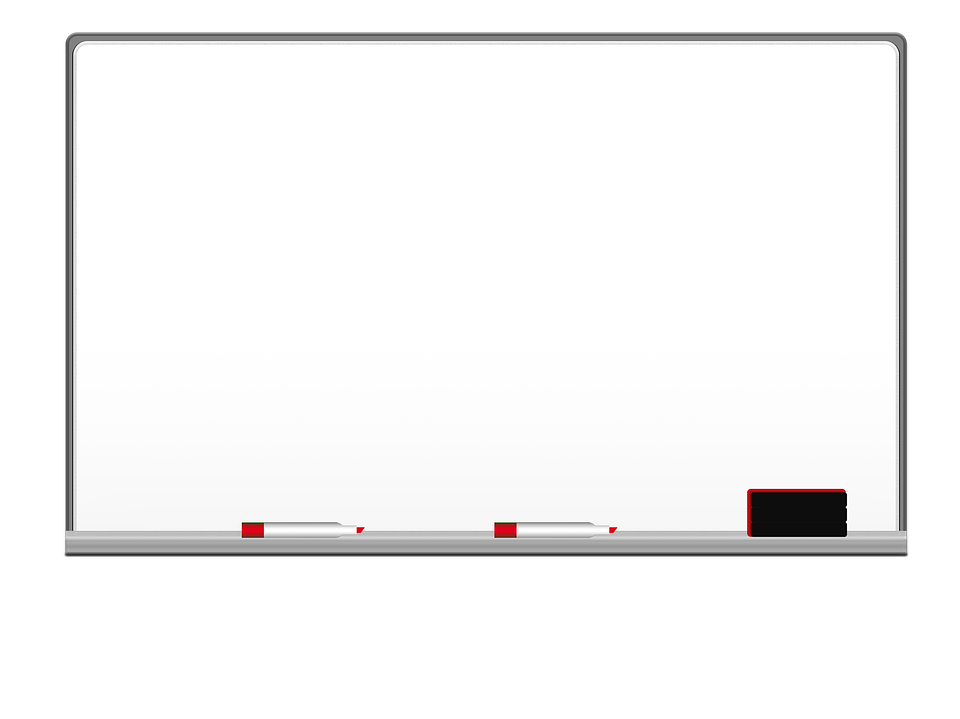 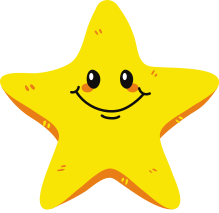 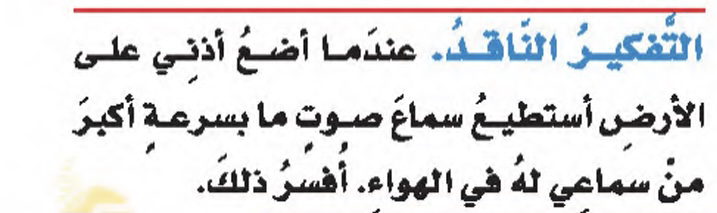 التفكير الناقد  
صفحة. ١٥٩
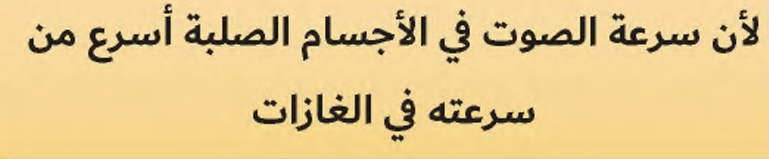 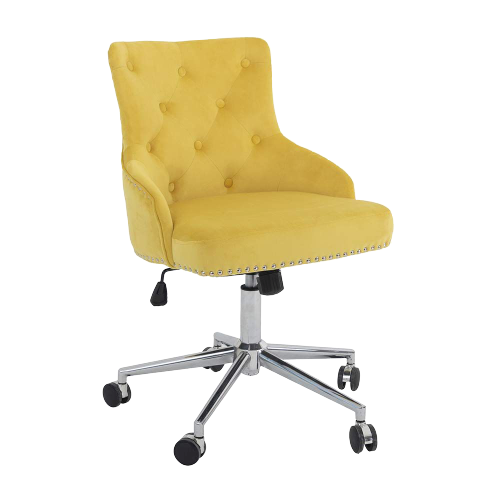 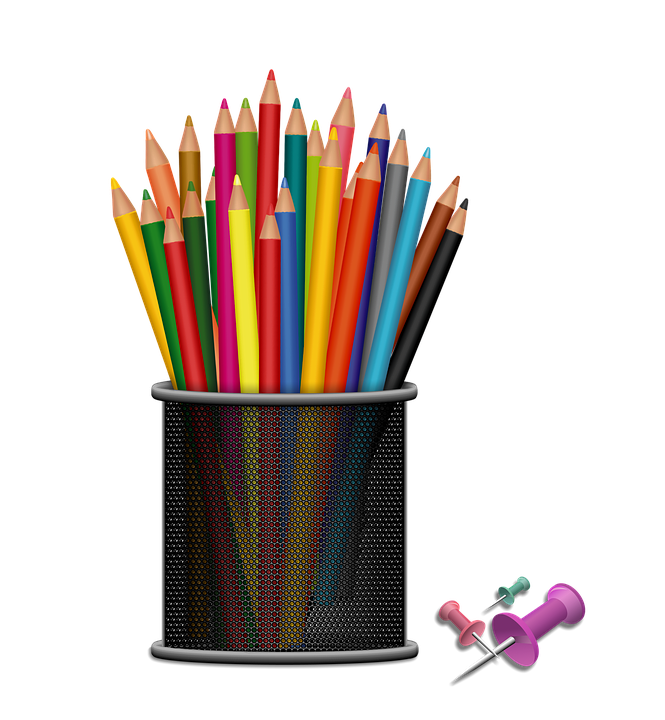 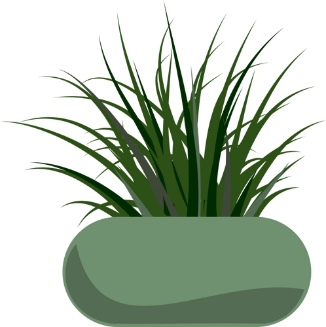 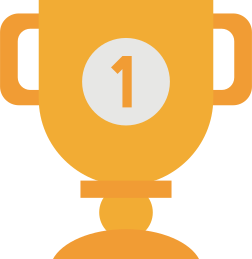 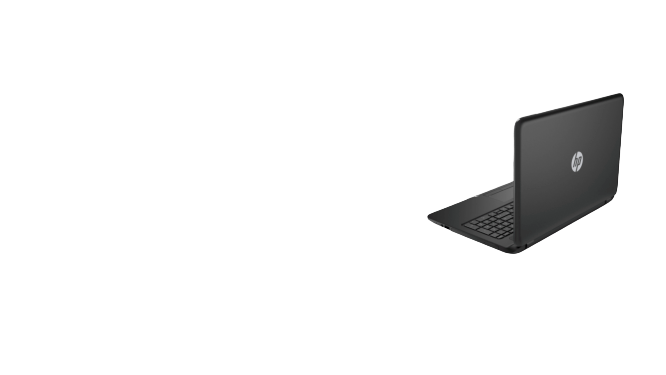 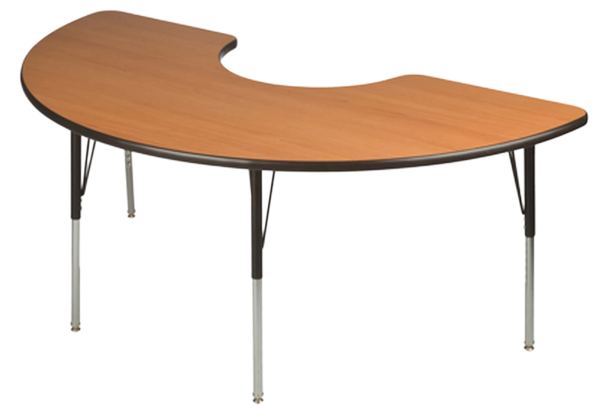 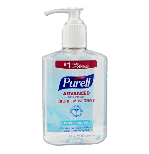 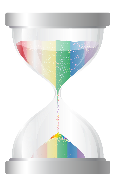 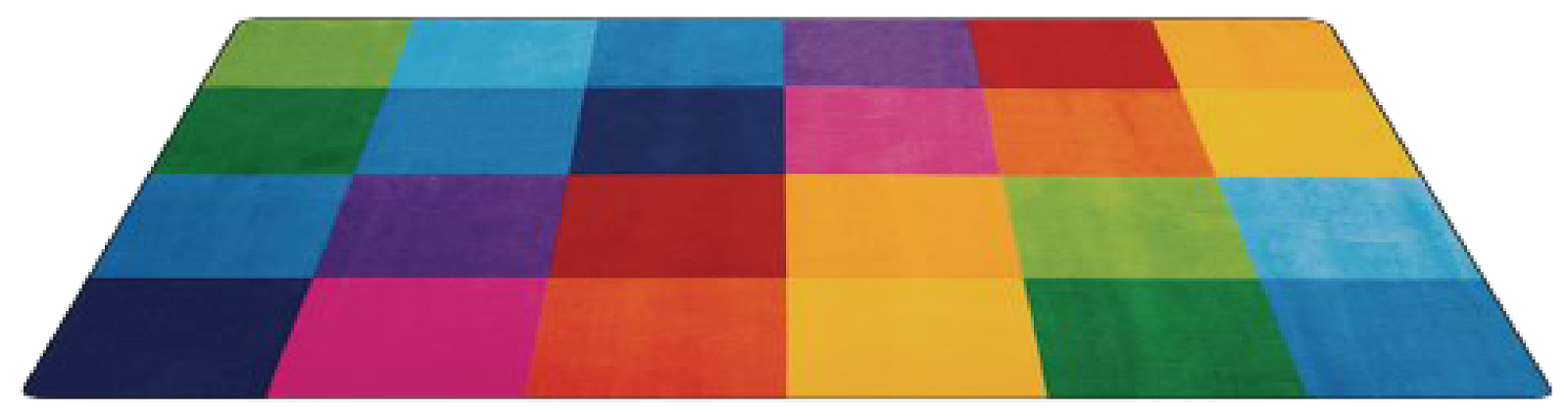 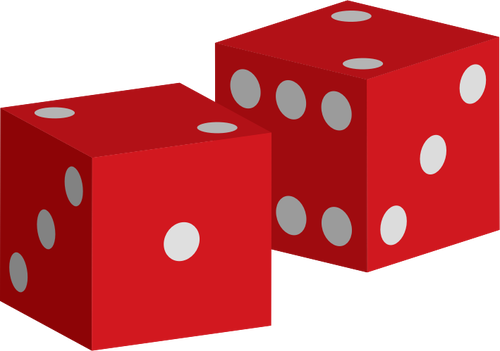 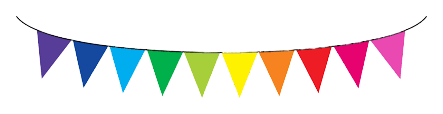 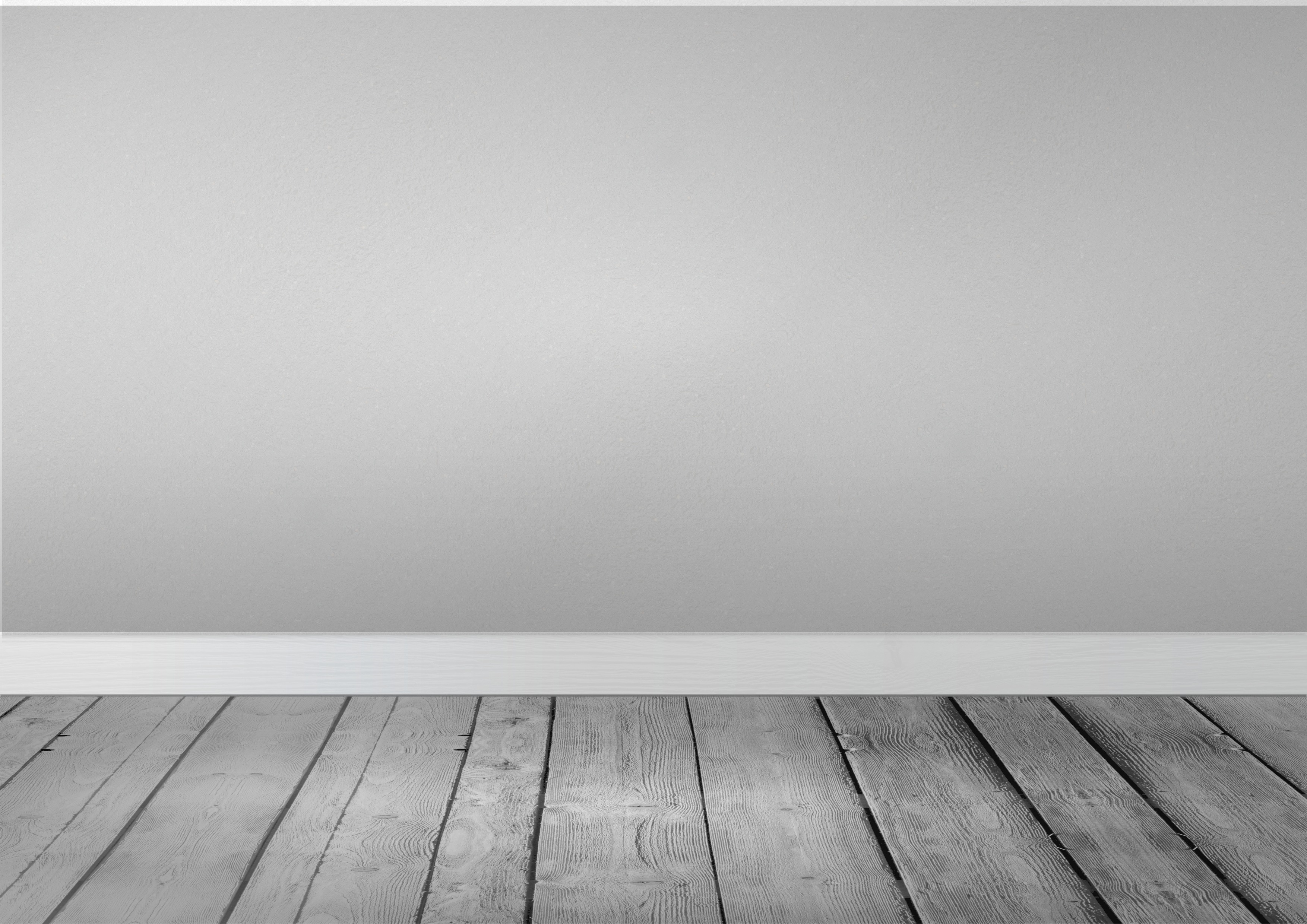 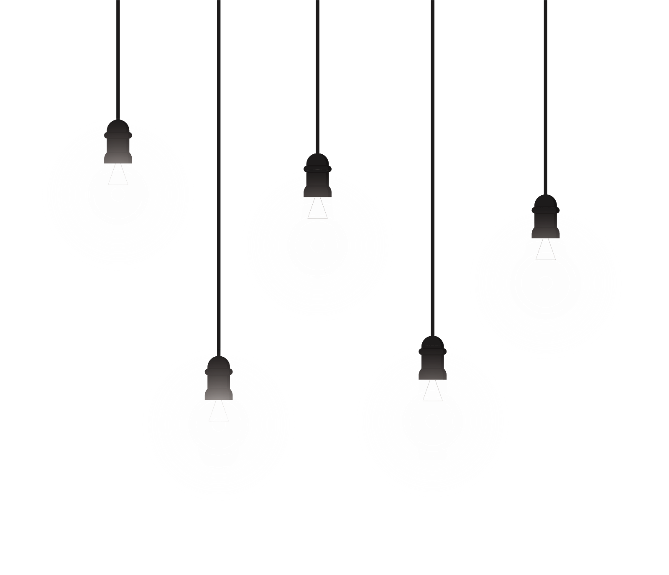 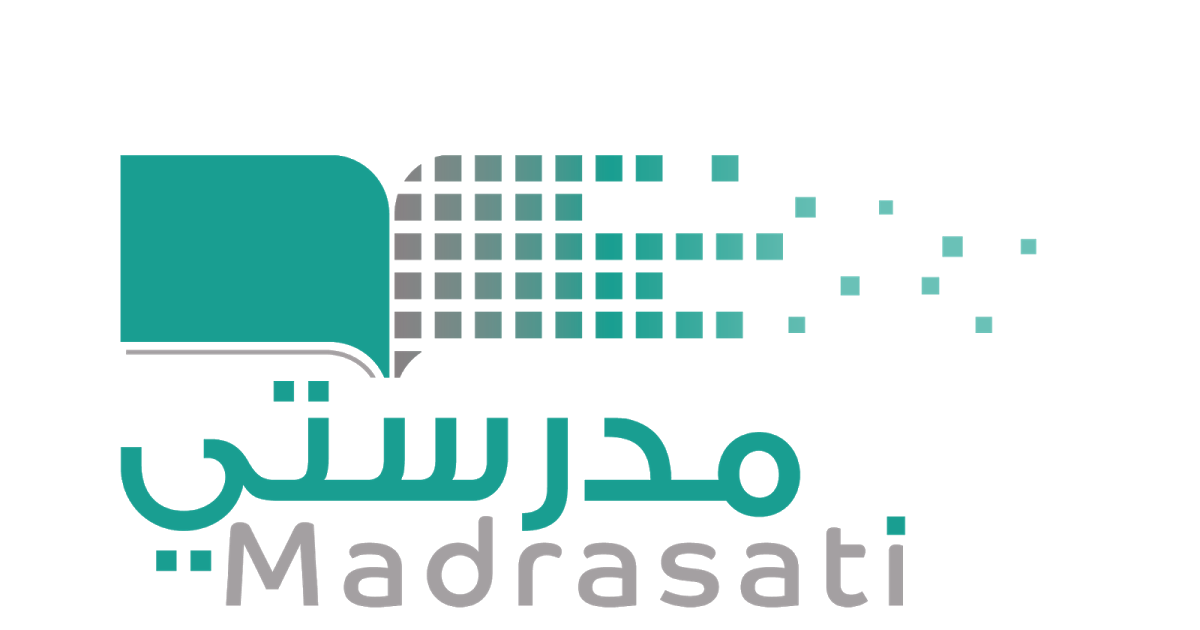 خبرات 
سابقة
التقويم
الشرح
اسكشف
التهيئة
الواجب
الاهداف
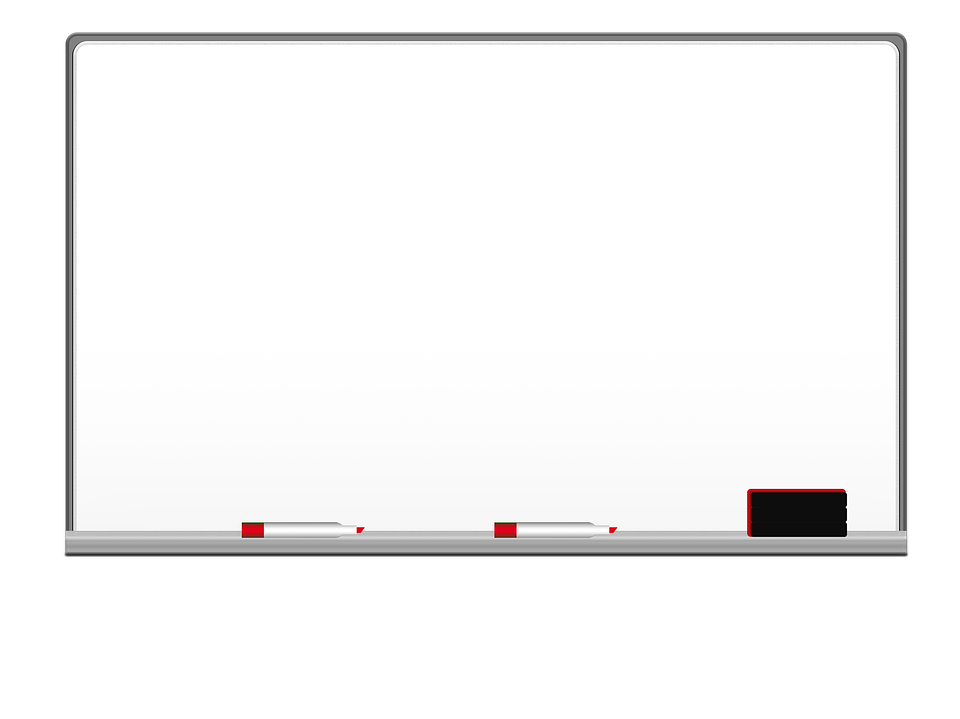 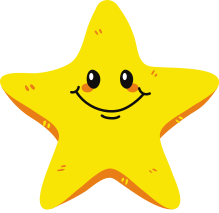 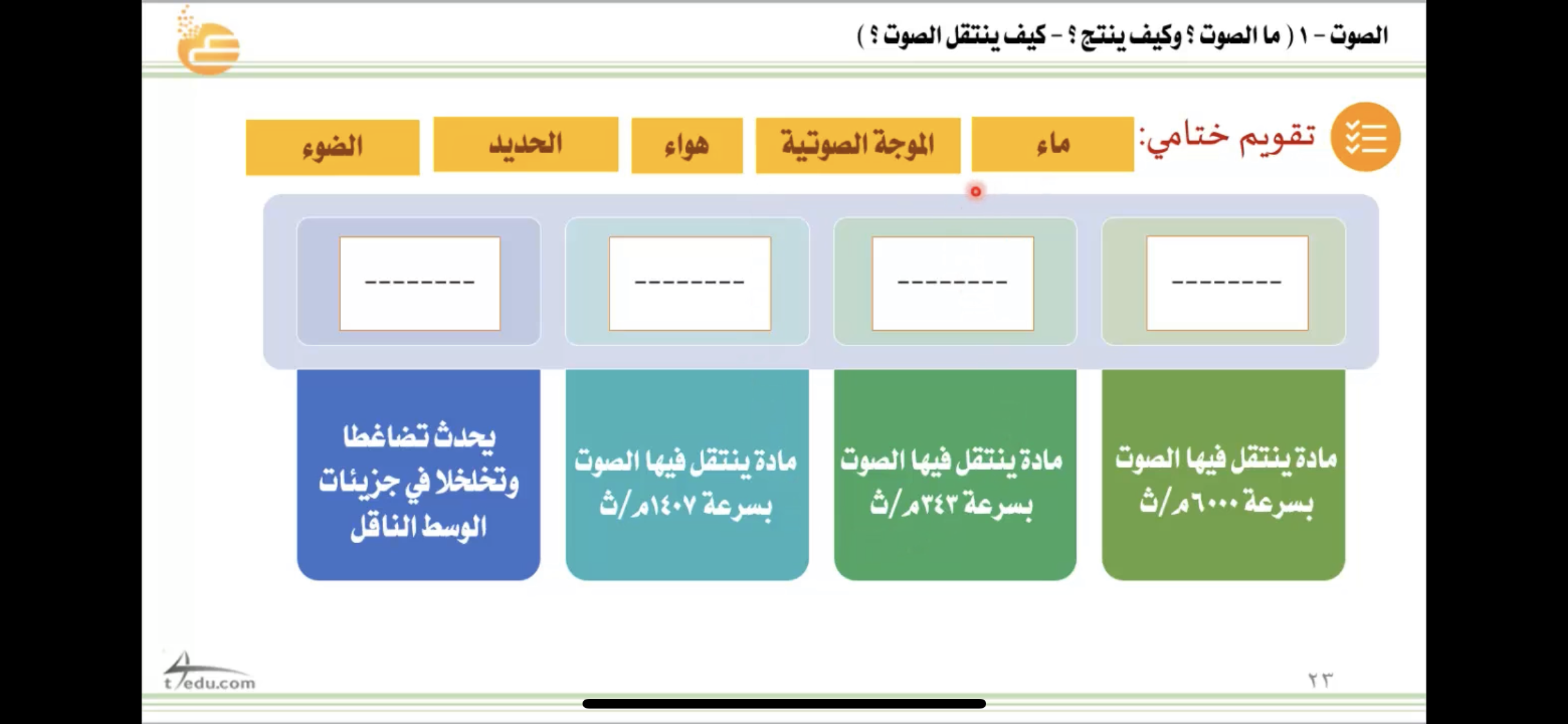 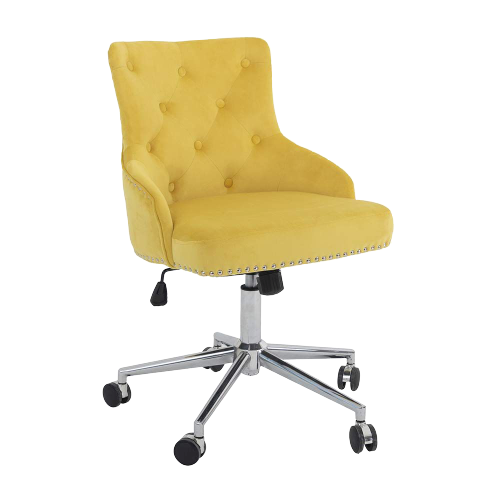 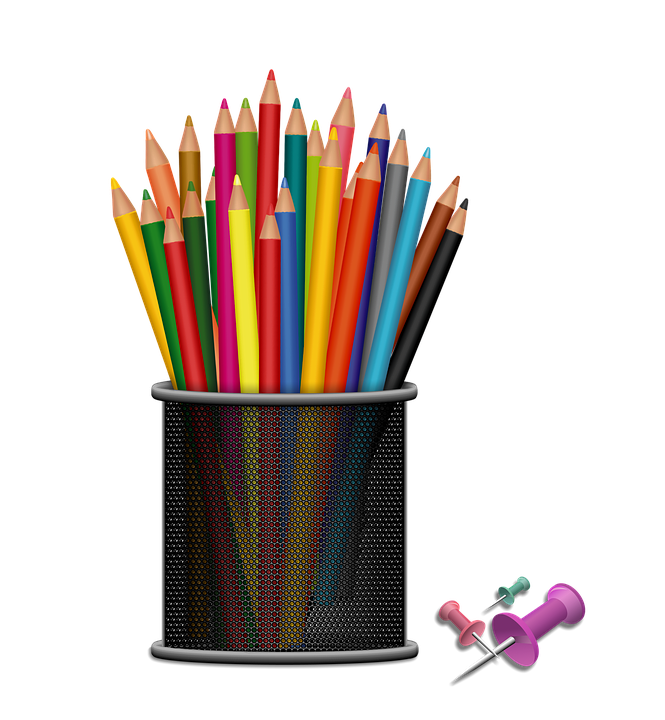 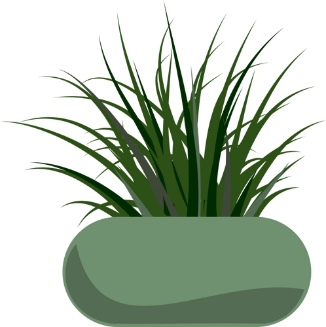 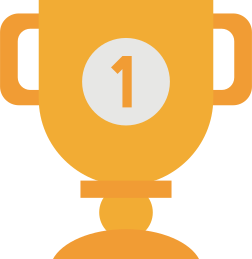 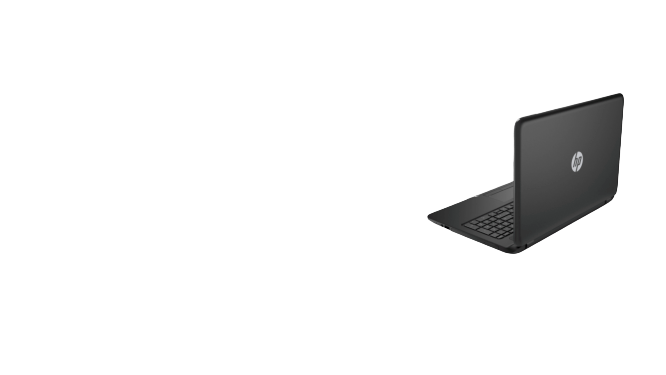 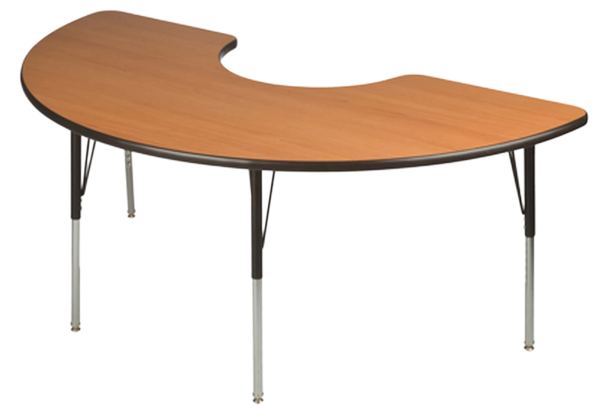 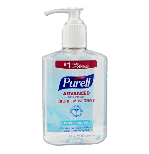 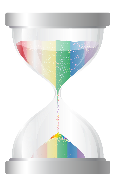 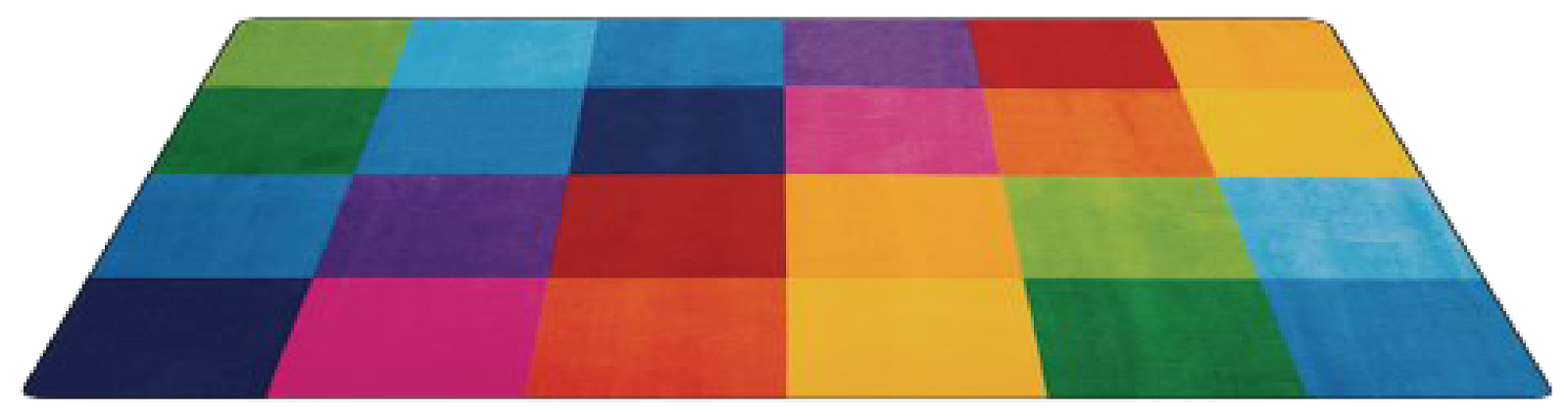 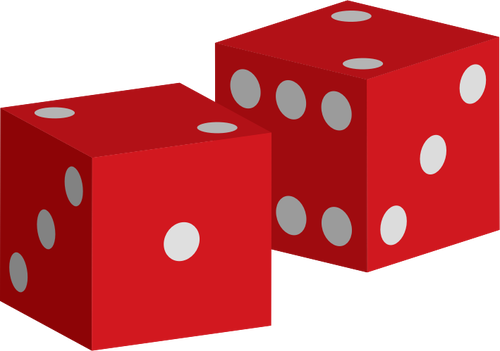 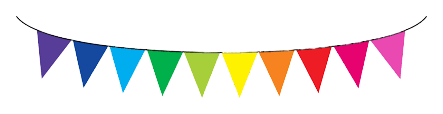 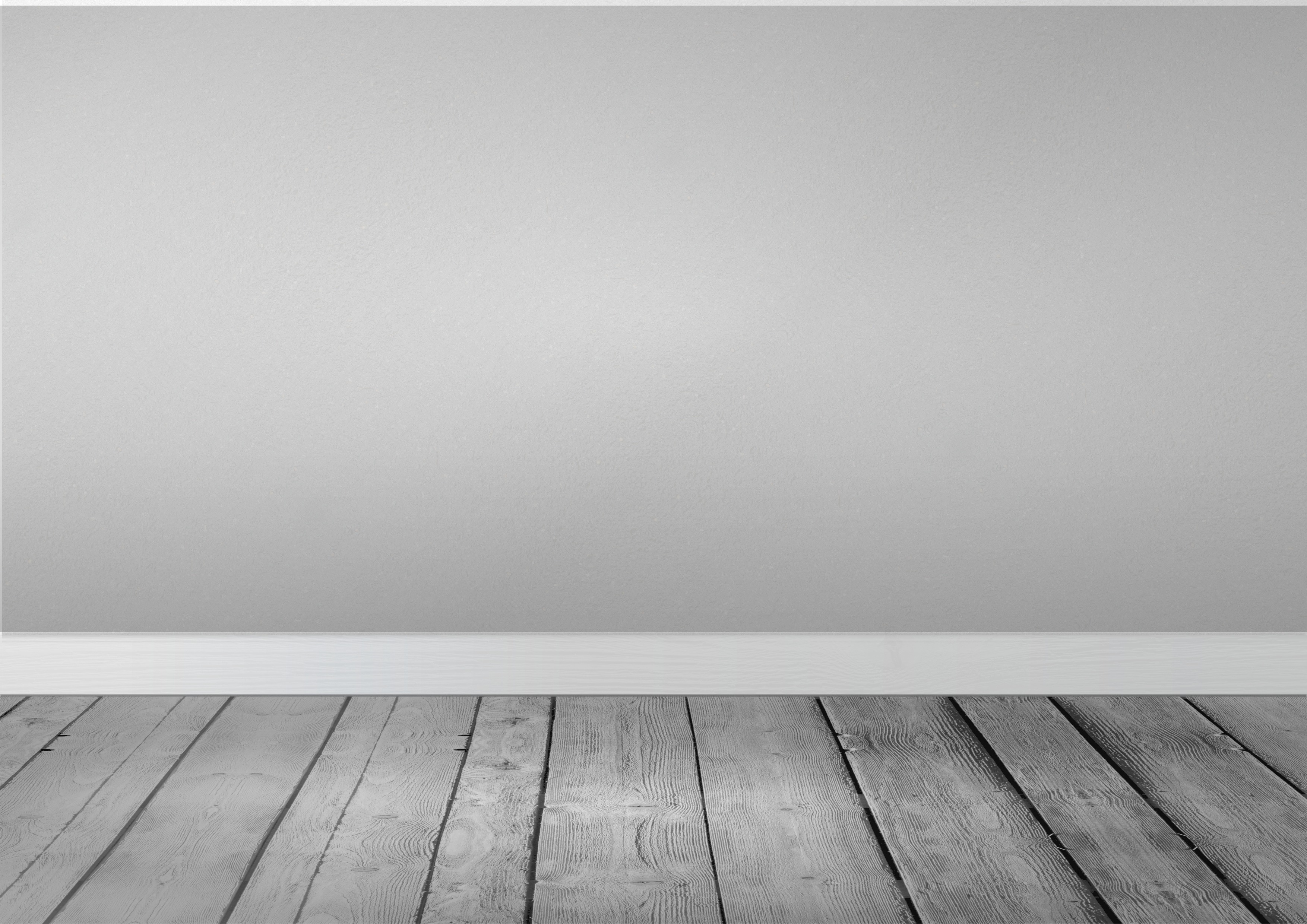 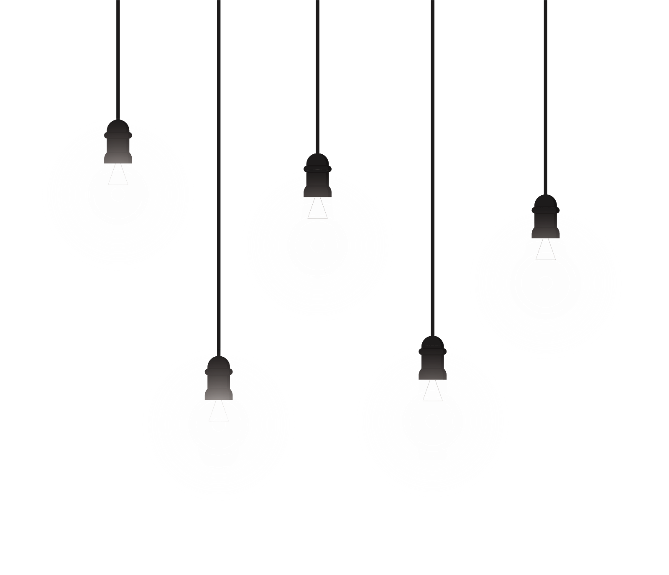 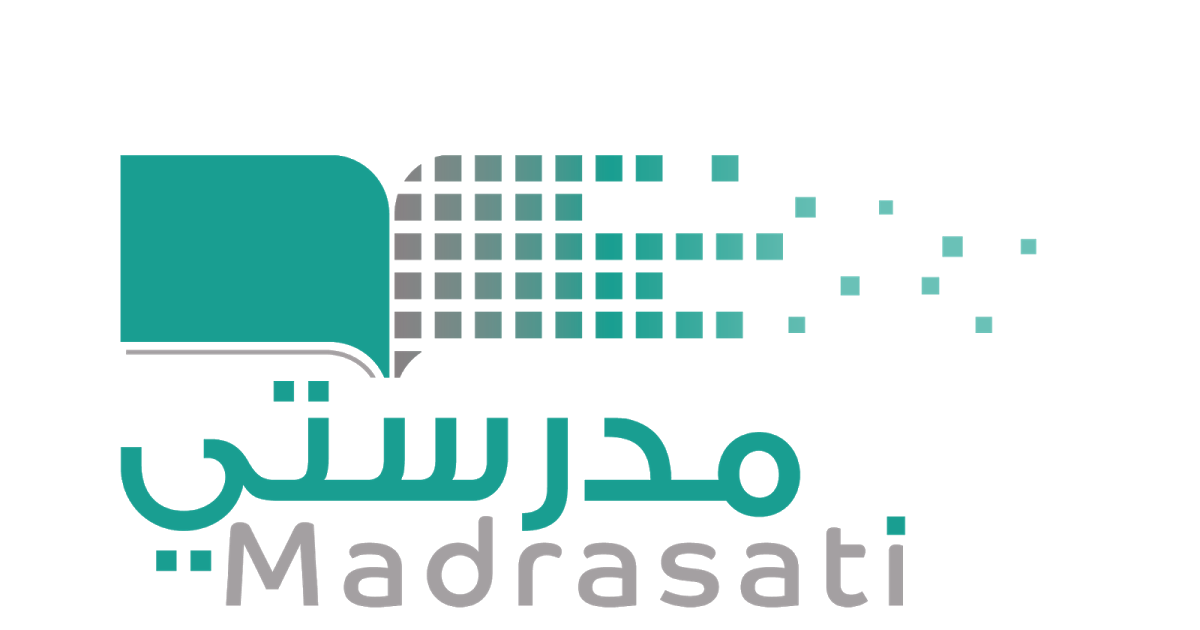 خبرات 
سابقة
التقويم
الشرح
اسكشف
التهيئة
الواجب
الاهداف
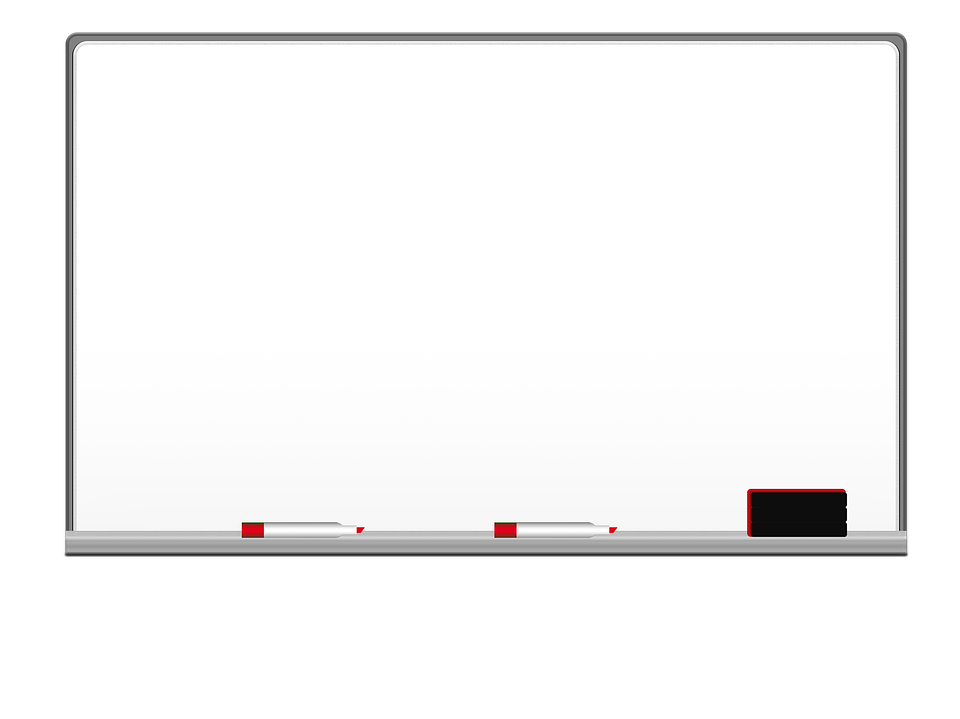 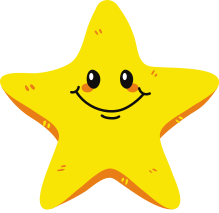 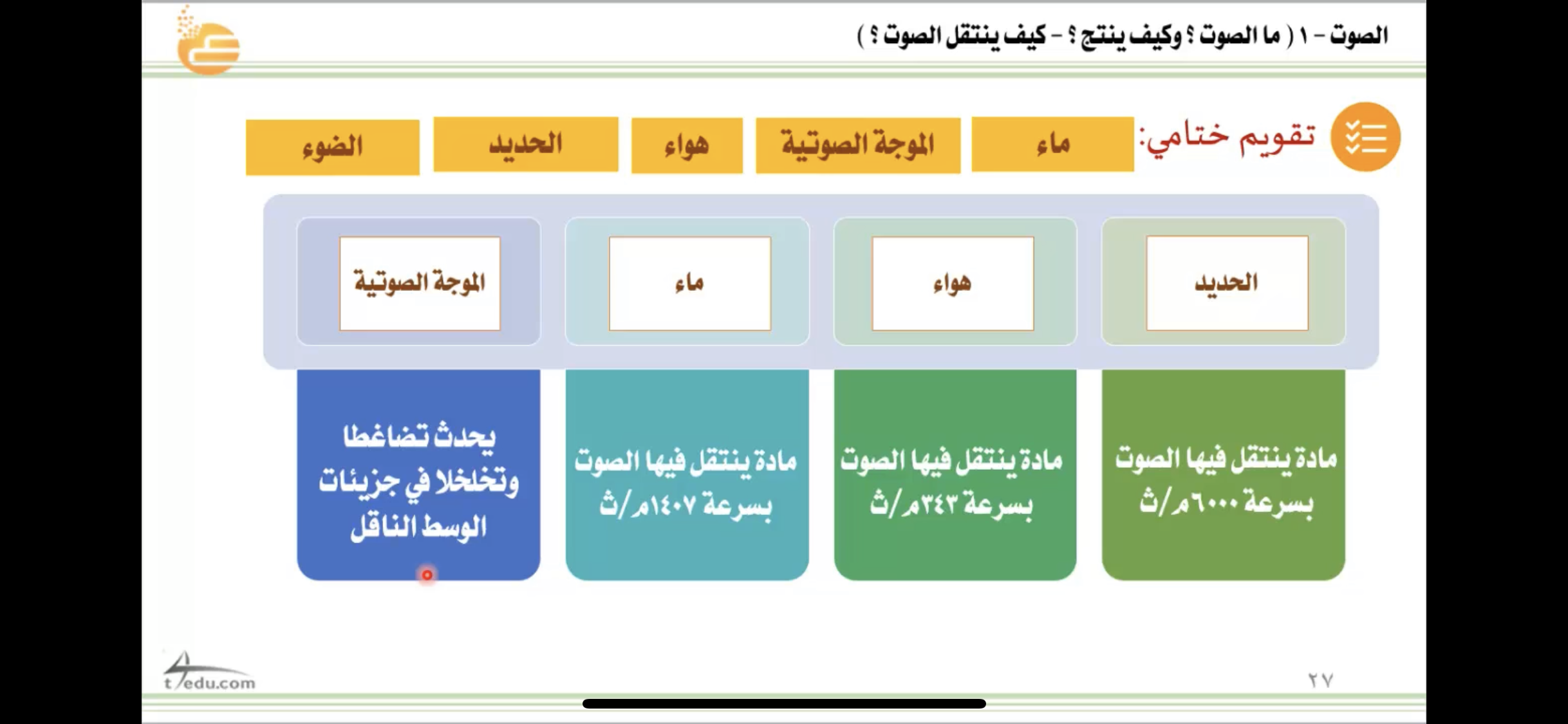 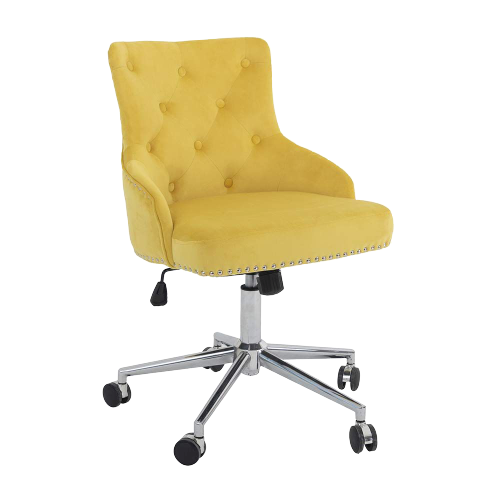 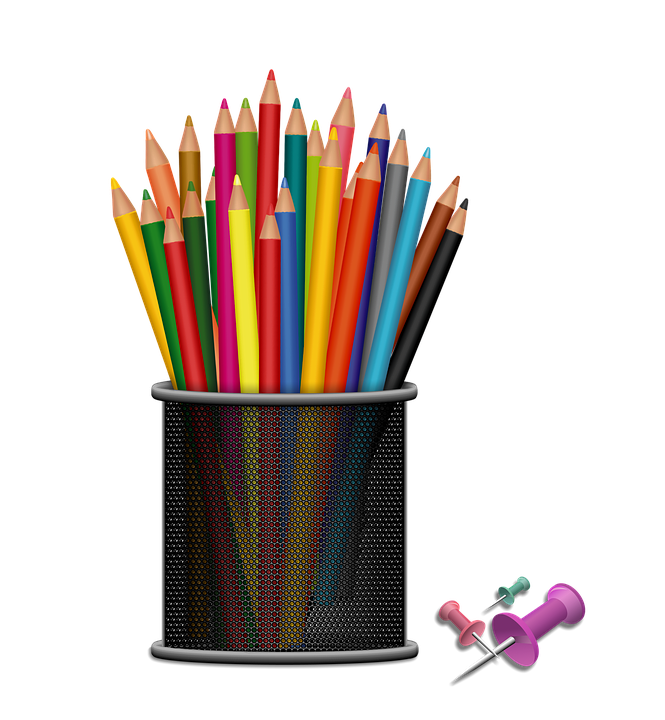 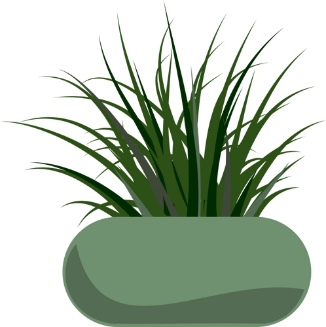 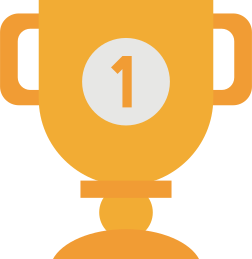 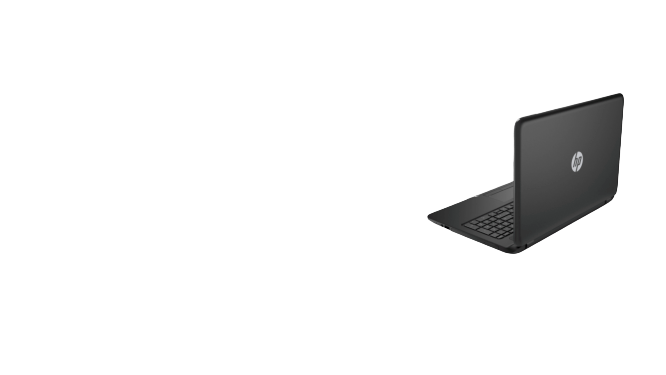 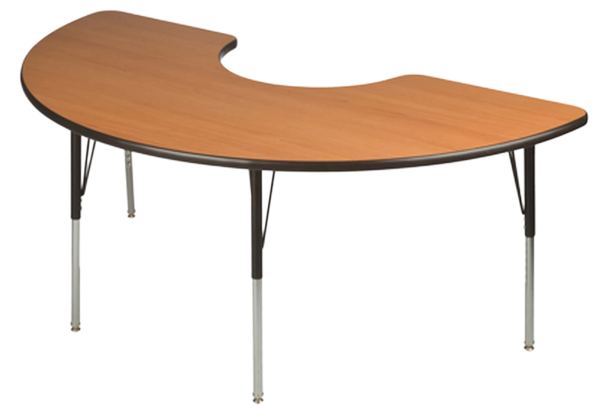 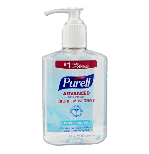 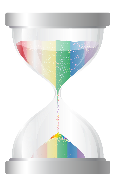 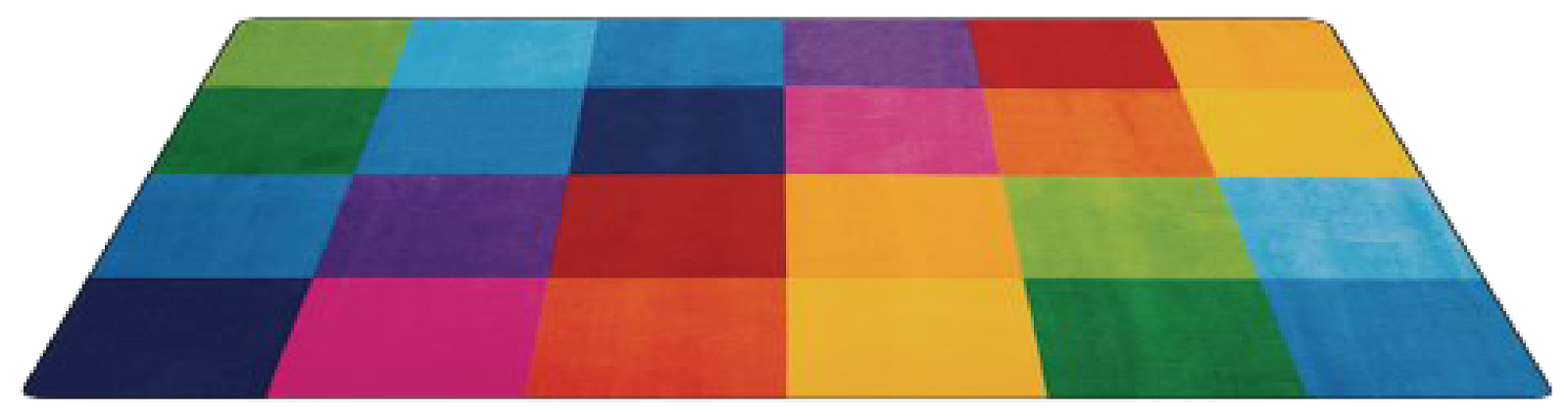 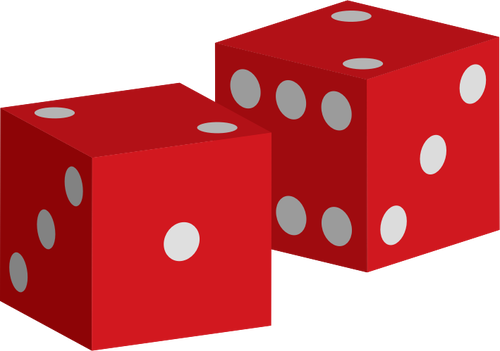 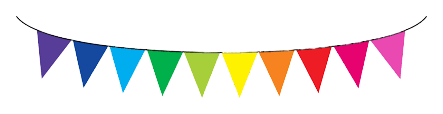 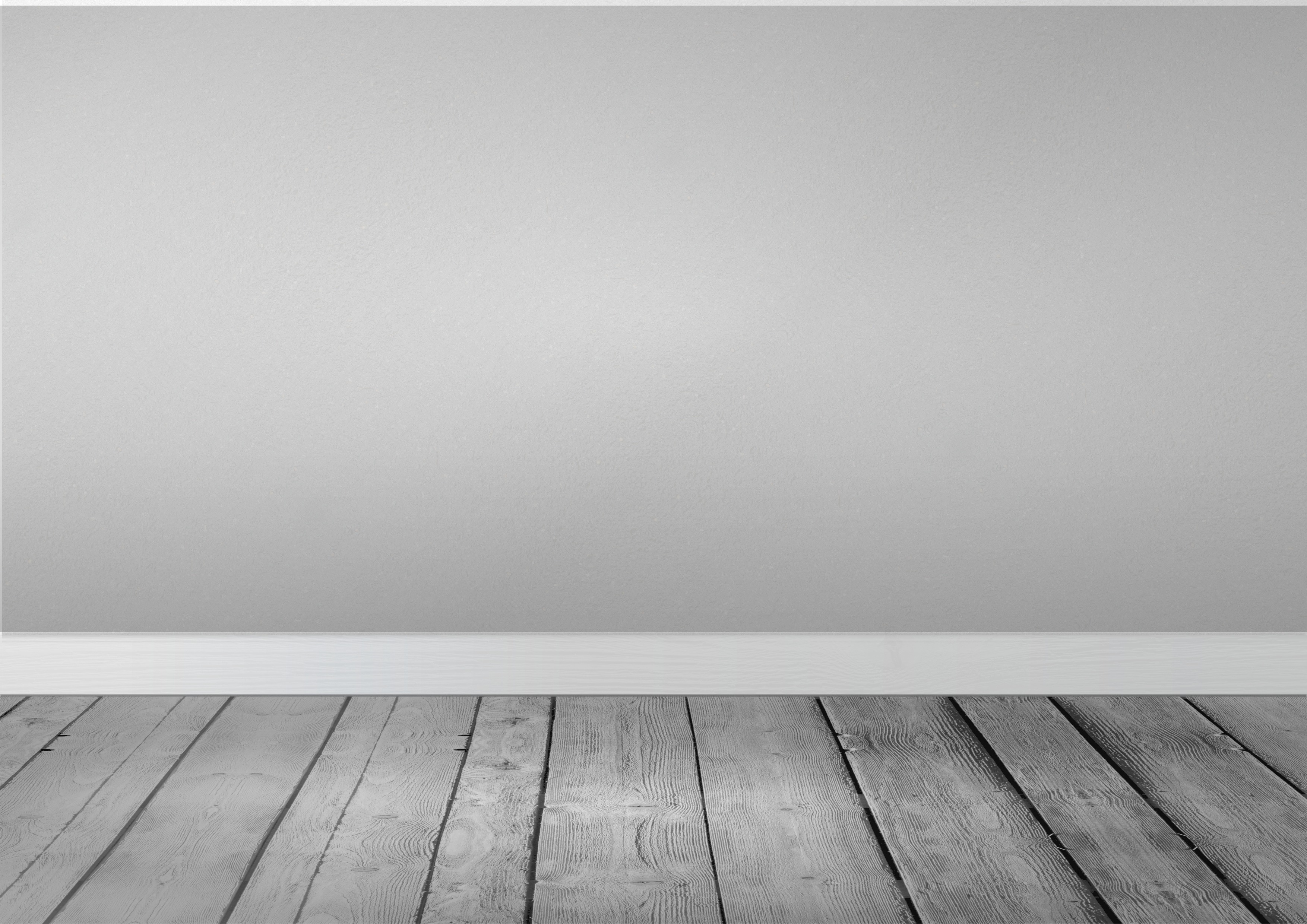 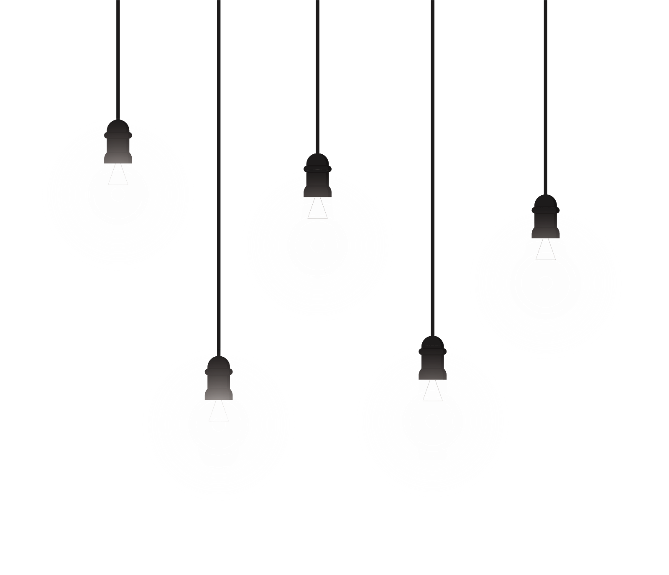 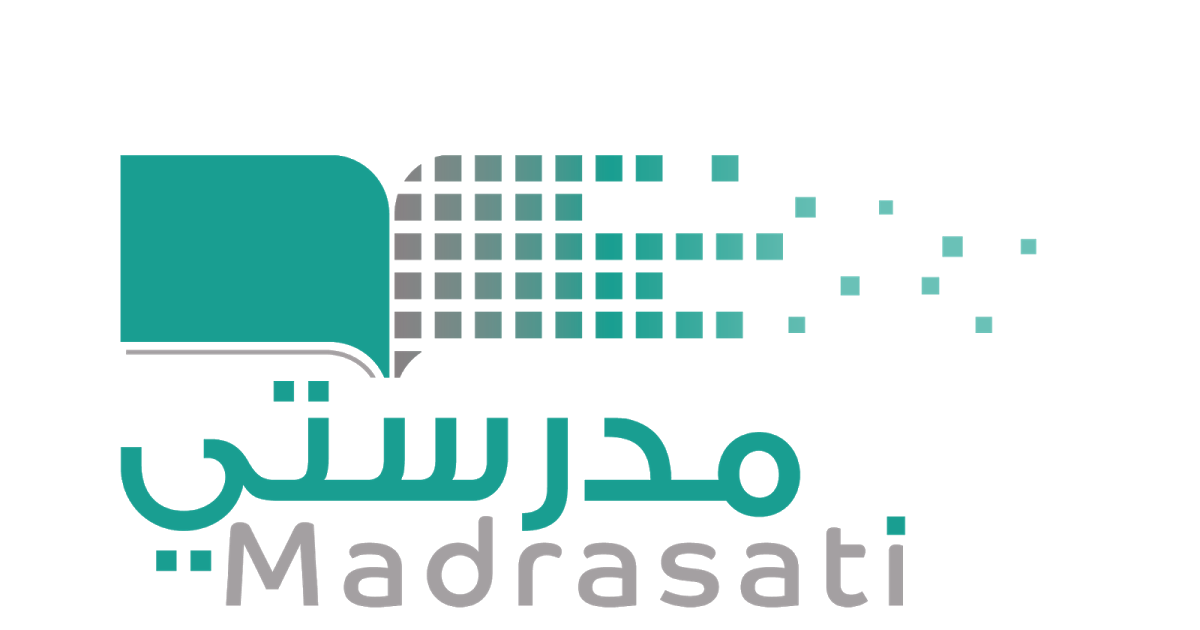 خبرات 
سابقة
التقويم
الشرح
اسكشف
التهيئة
الواجب
الاهداف
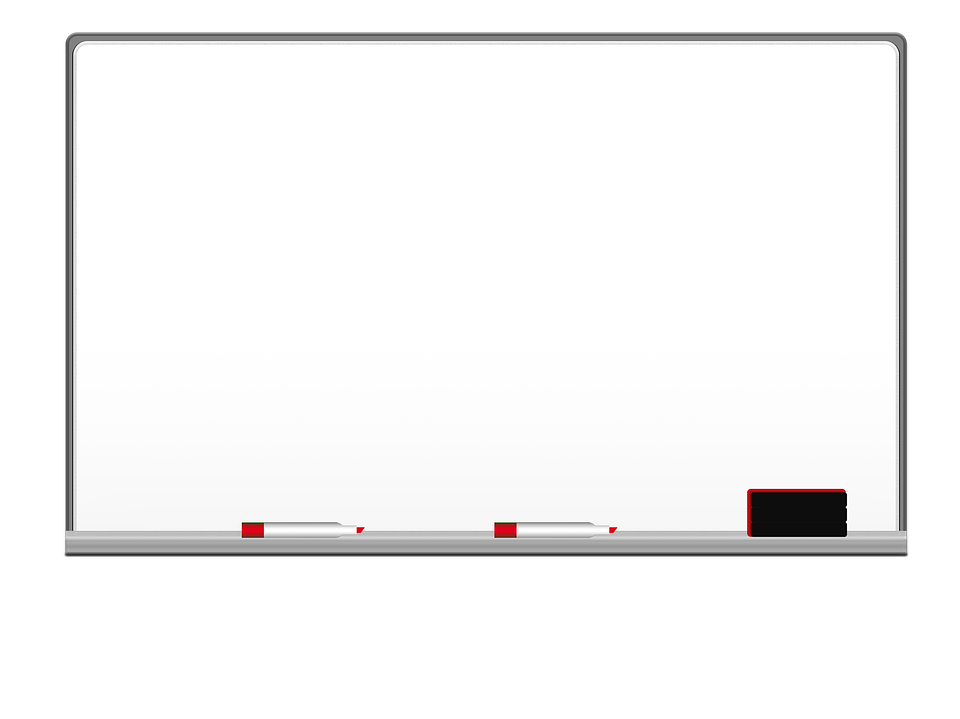 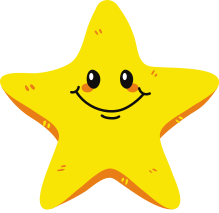 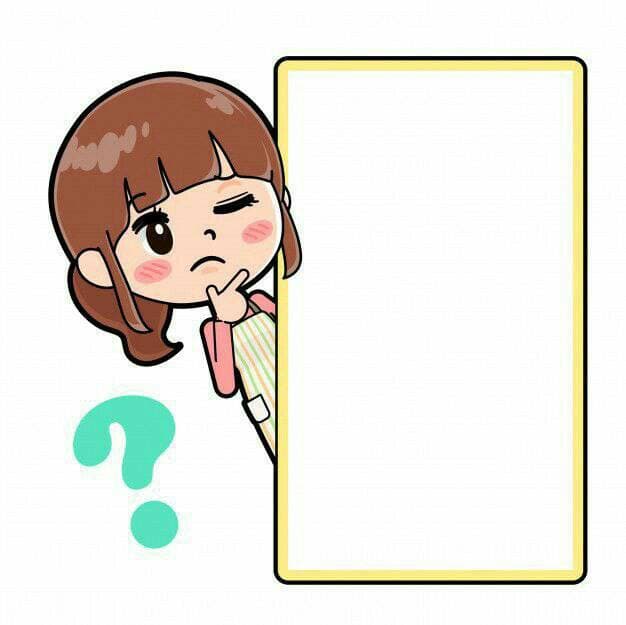 ؟
نجمتي المفكرة اطرحي سؤال 
حول درس اليوم؟
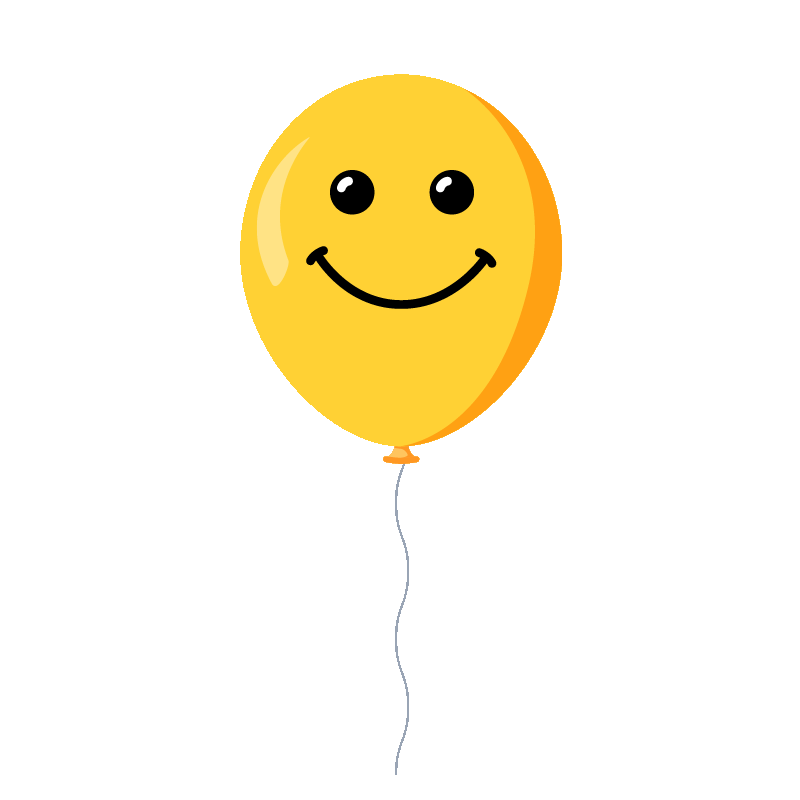 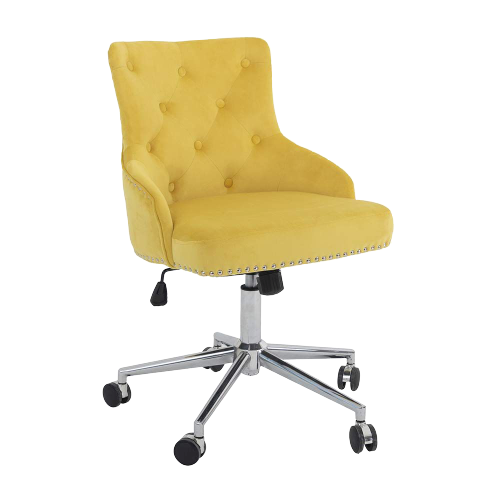 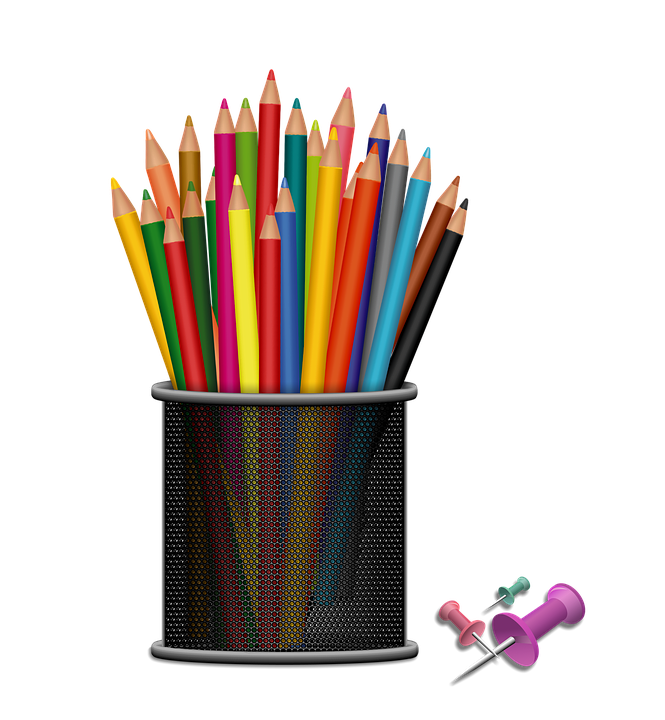 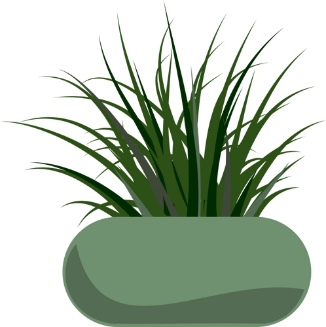 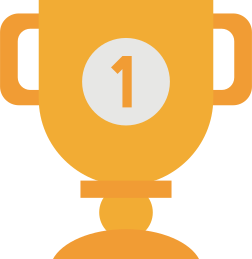 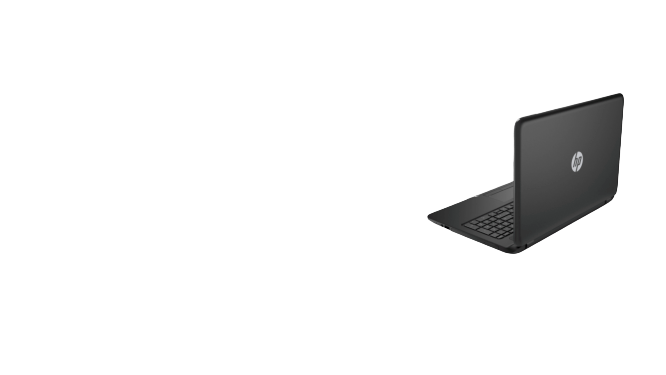 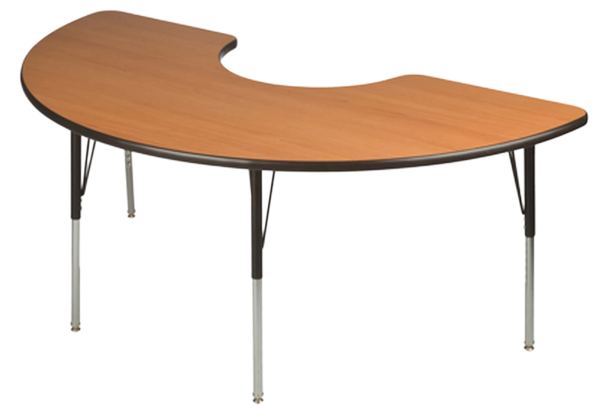 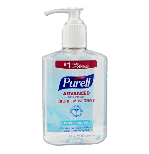 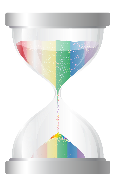 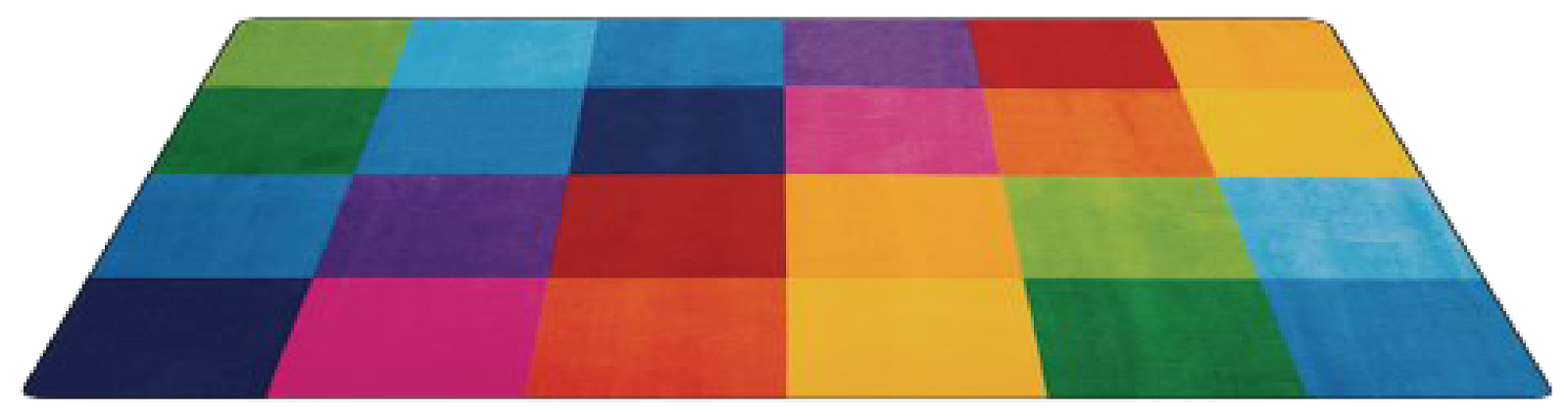 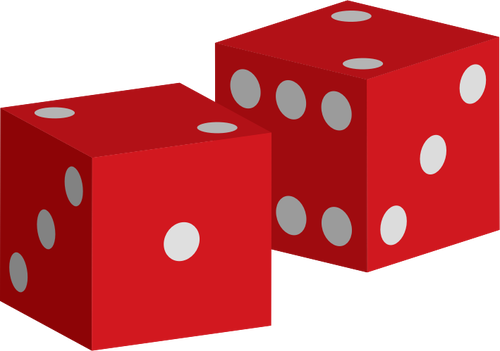 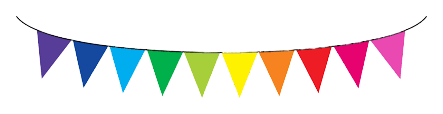 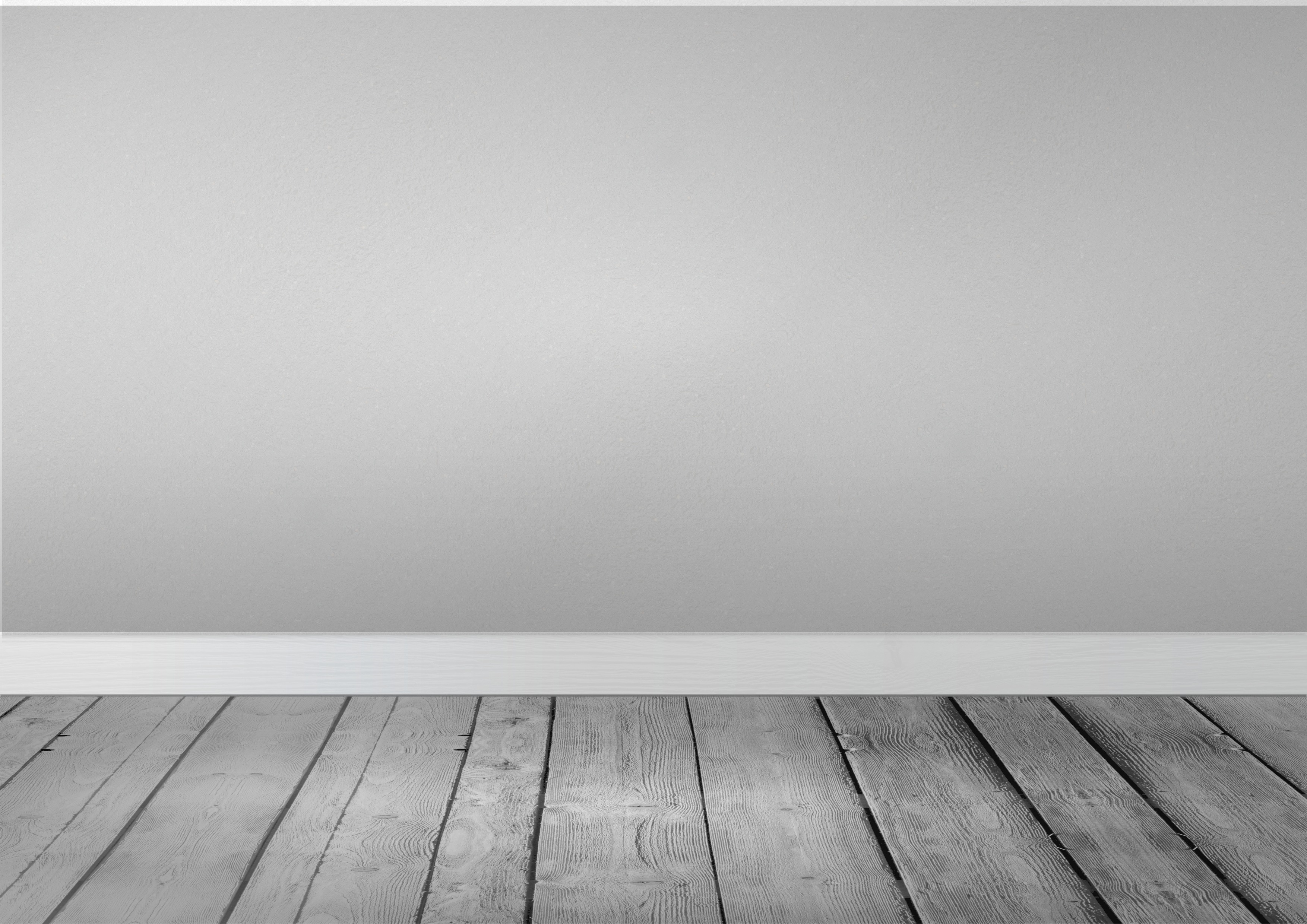 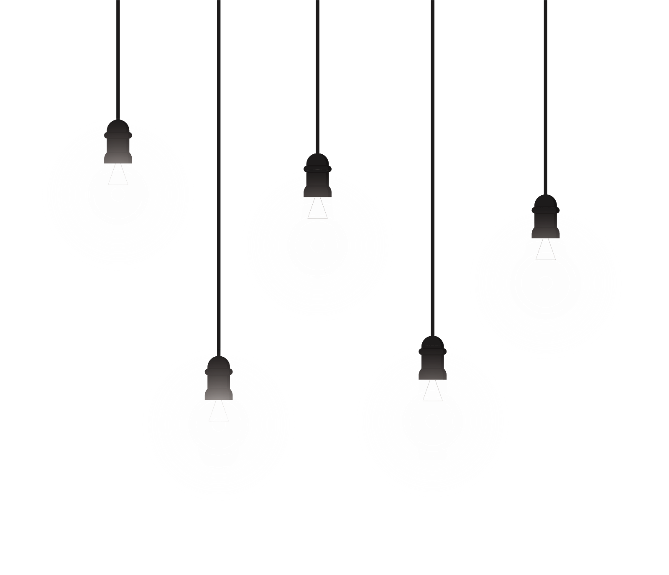 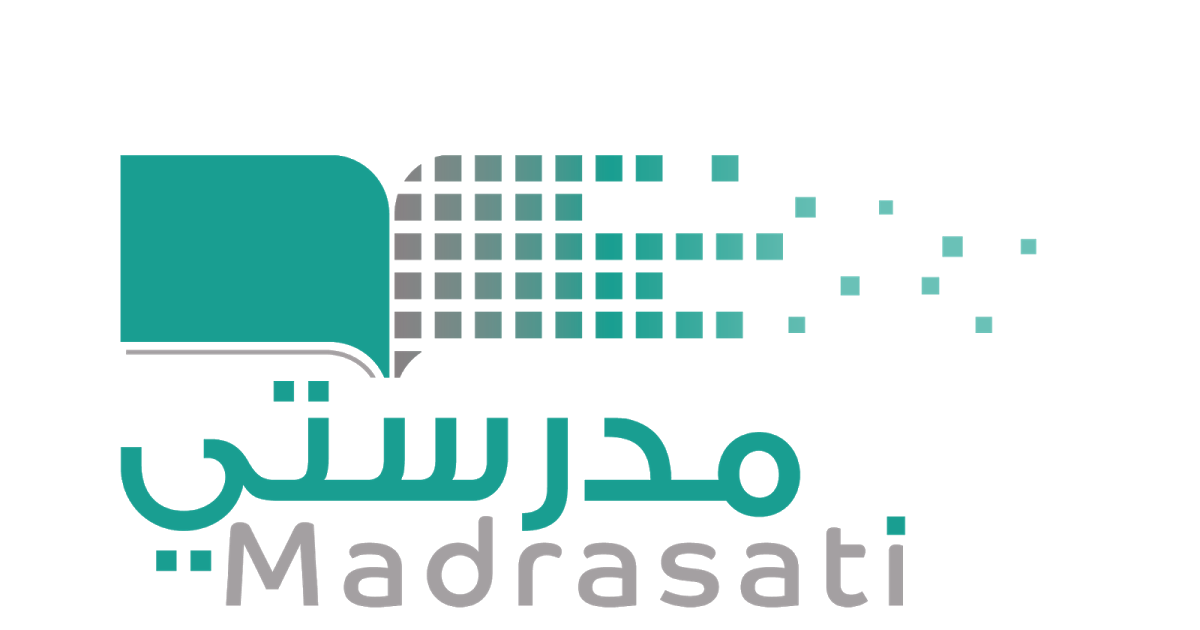 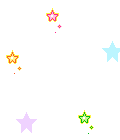 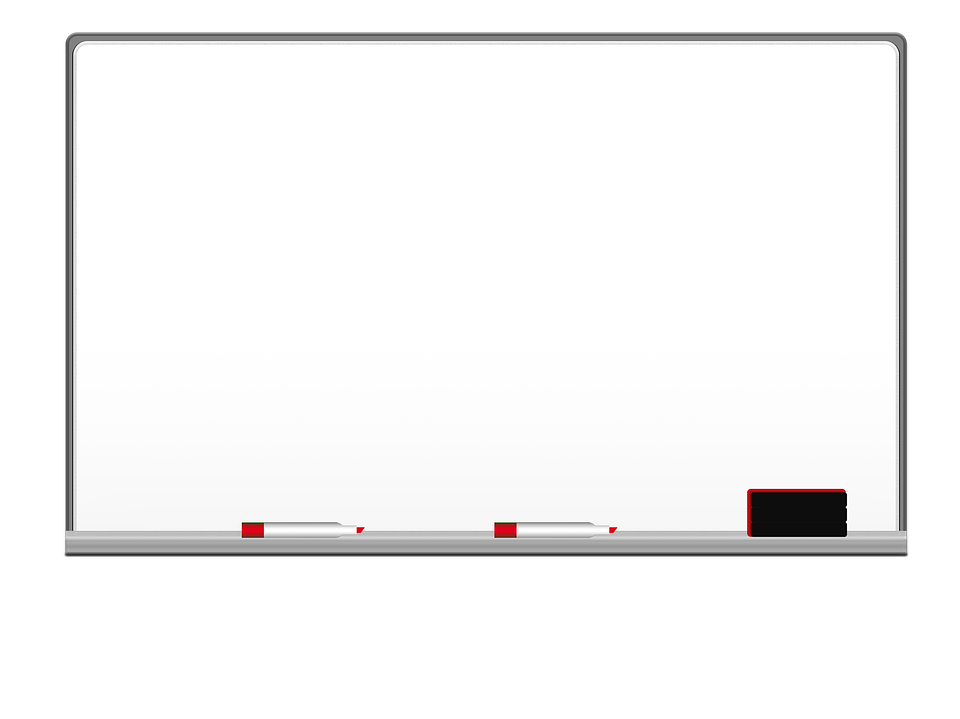 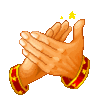 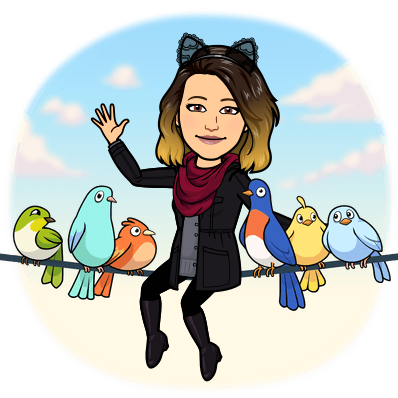 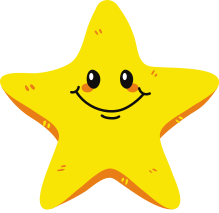 بطاقة خروج
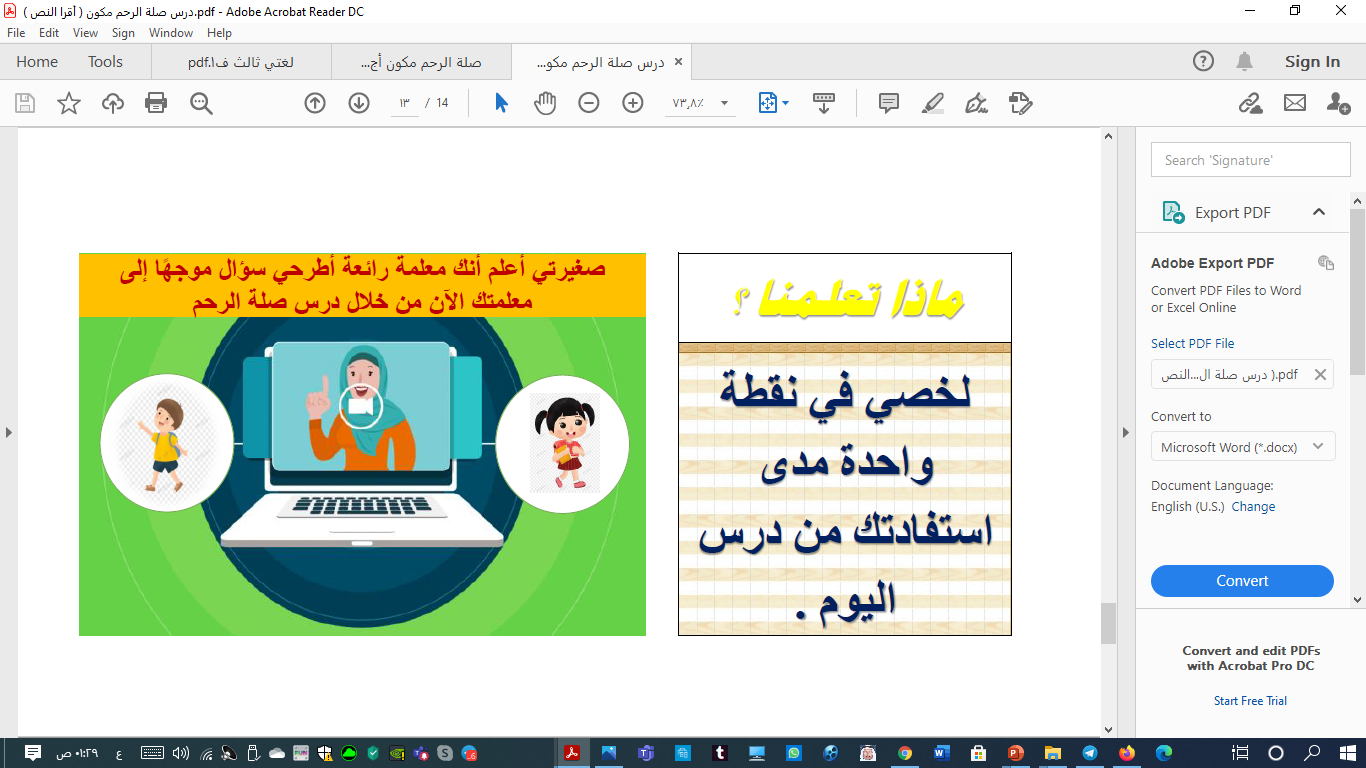 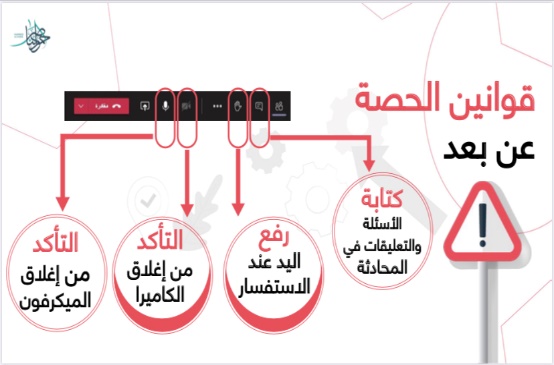 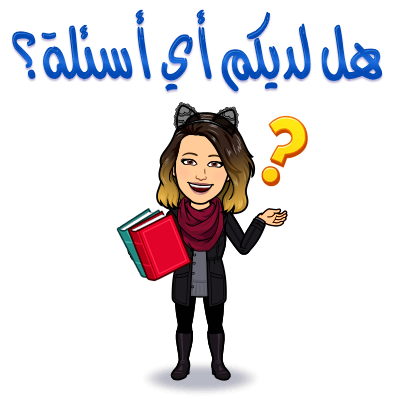 مبدعتي الرائعة لخصي في نقطة واحدة
ما تعلمت من درس اليوم
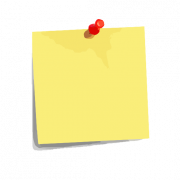 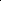 نجمة اليوم
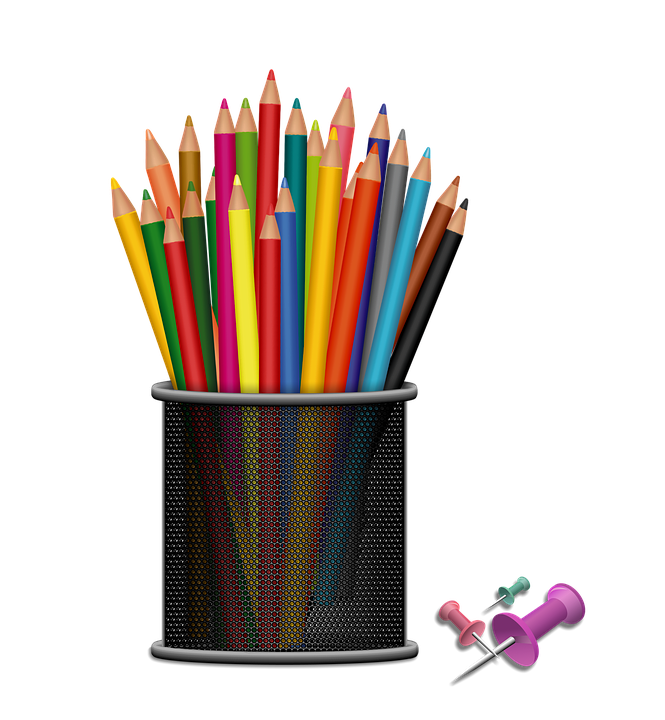 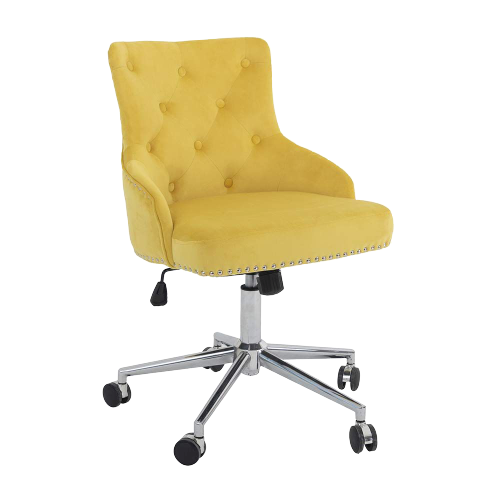 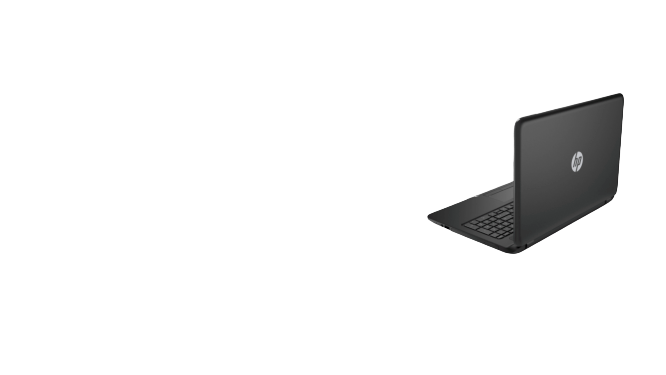 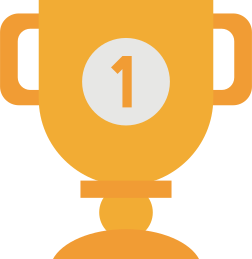 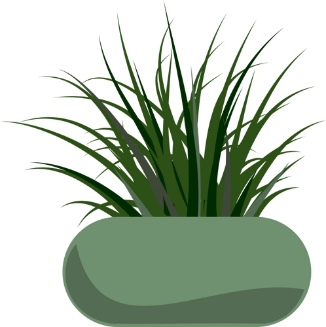 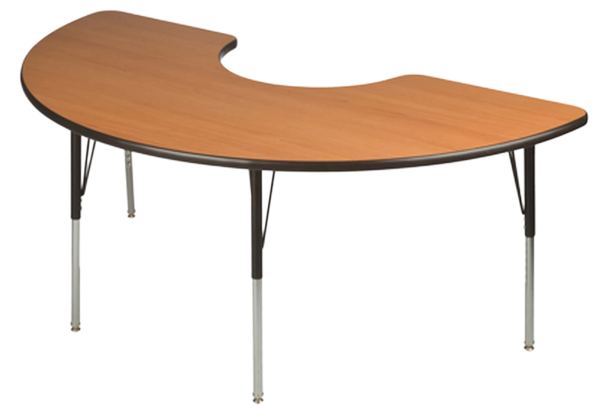 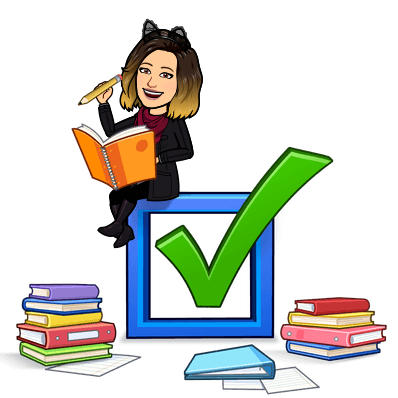 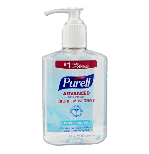 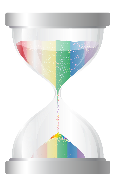 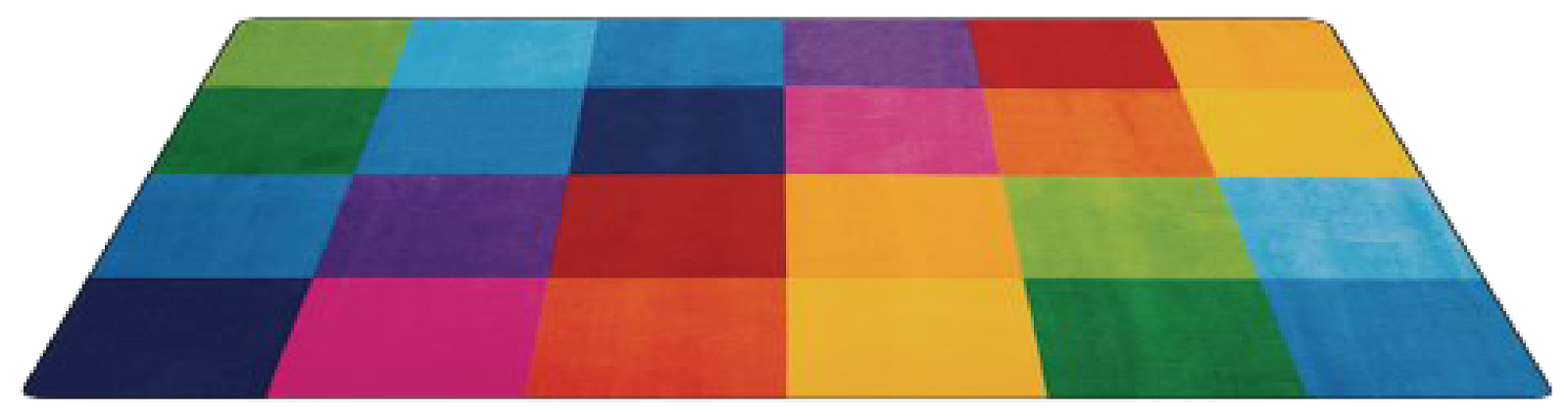 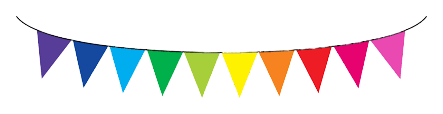 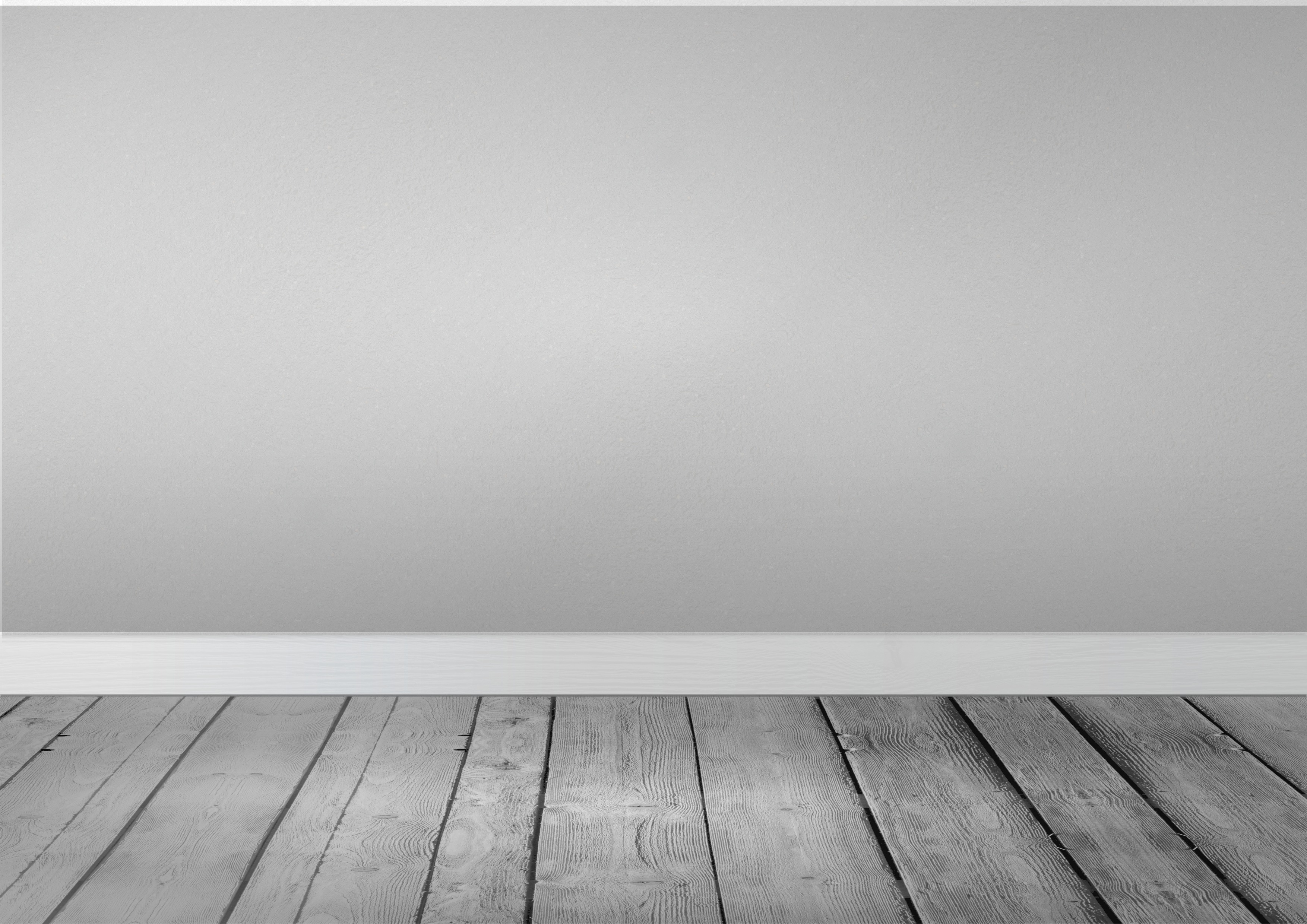 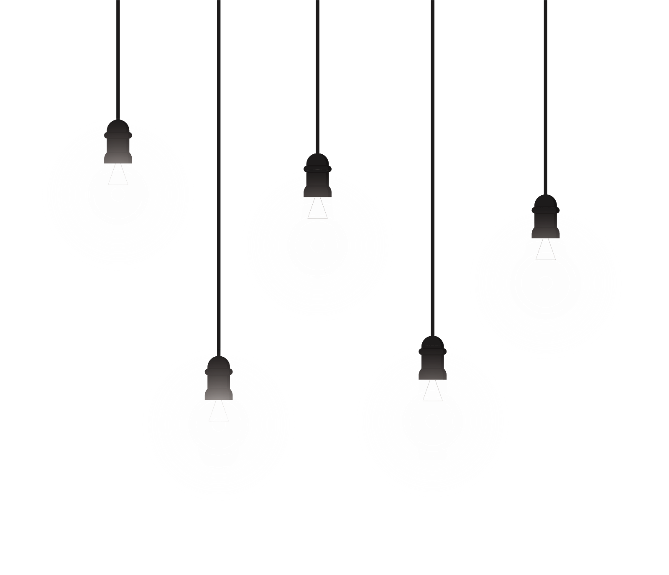 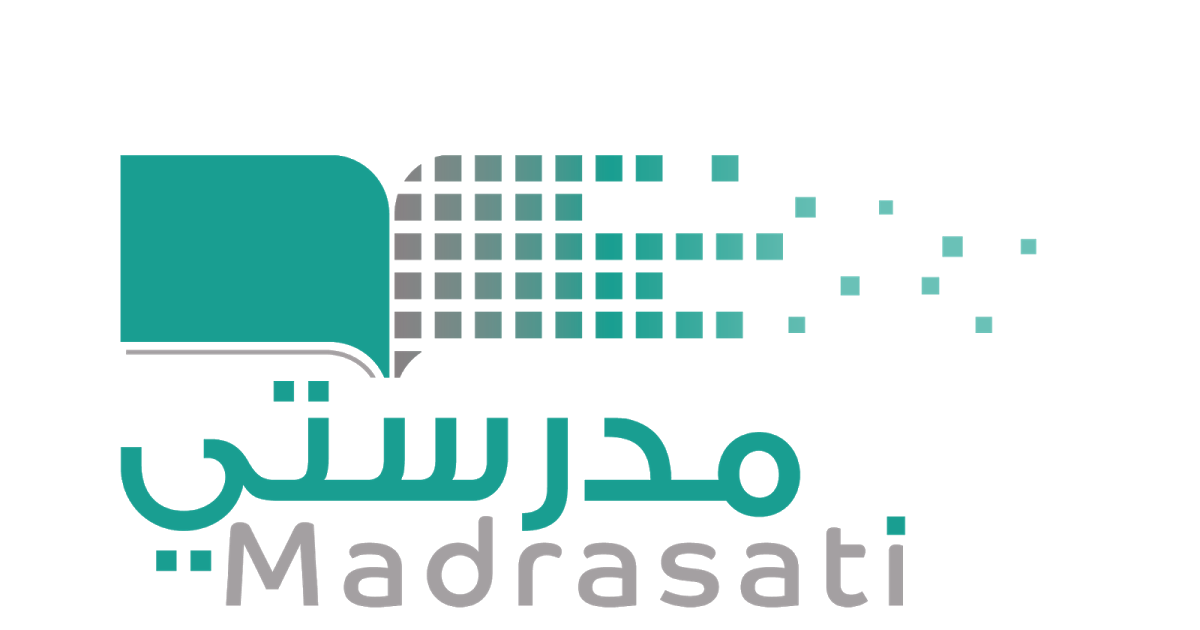 خبرات 
سابقة
التقويم
الشرح
اسكشف
التهيئة
الواجب
الاهداف
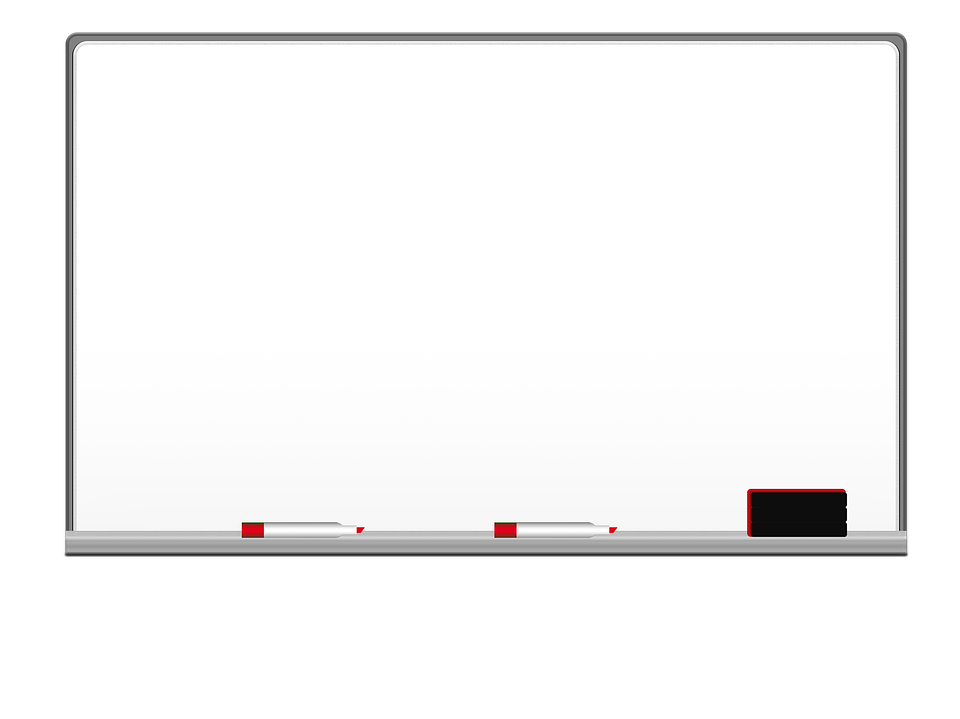 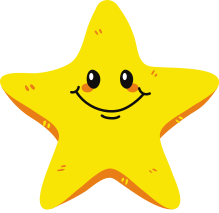 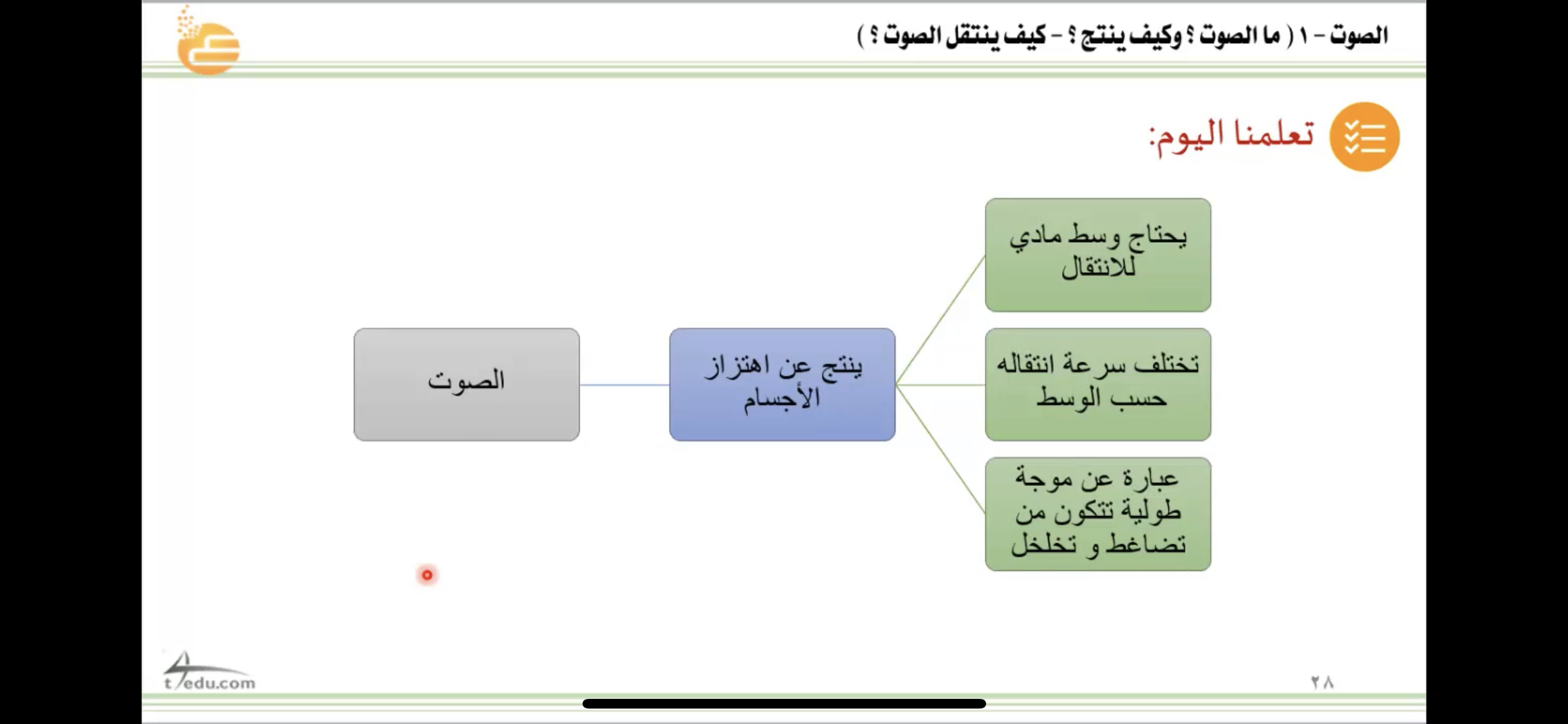 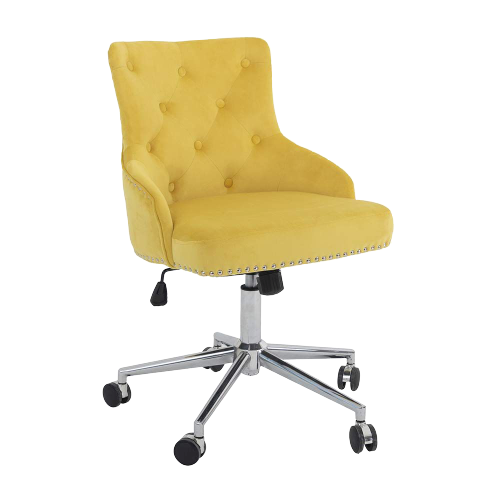 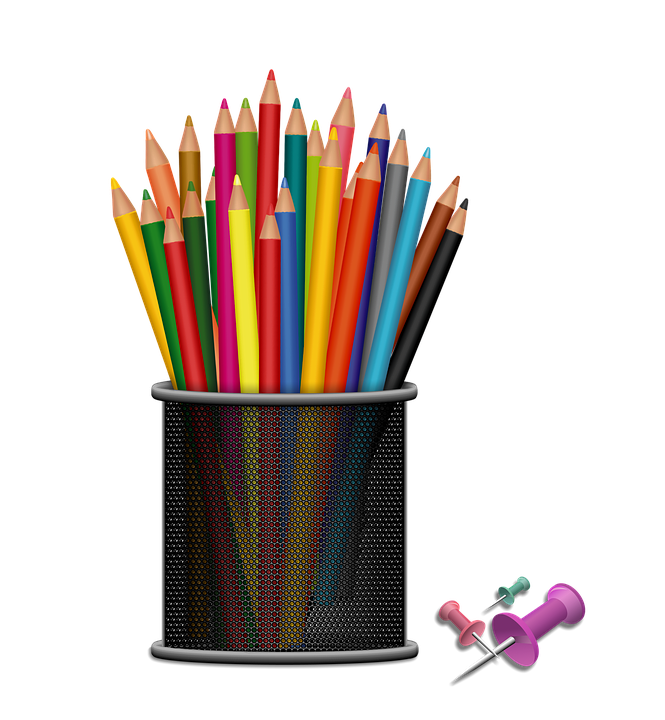 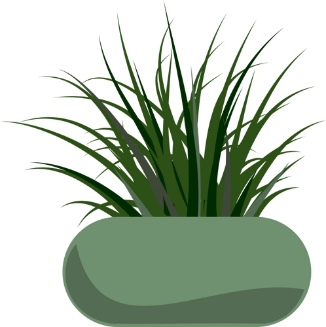 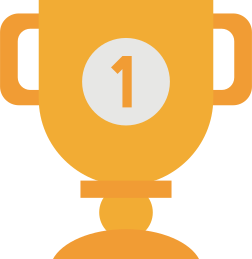 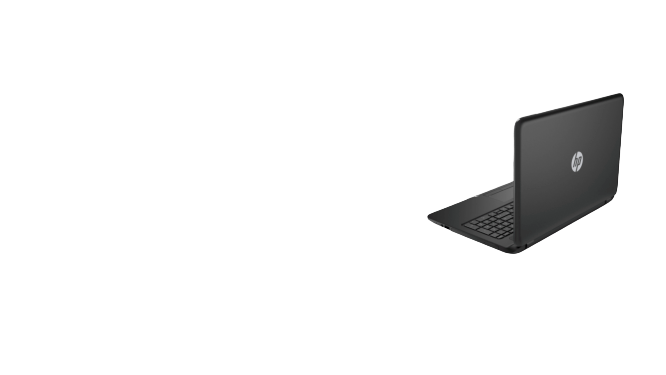 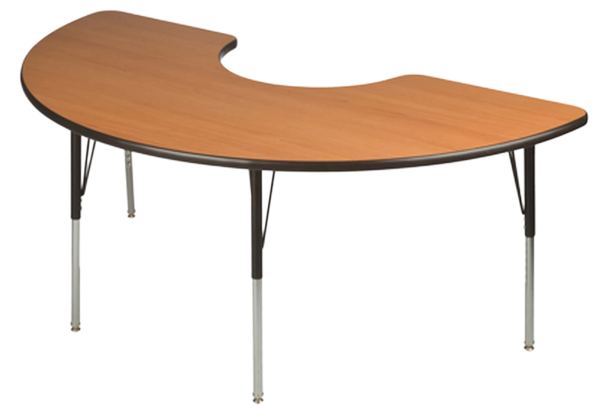 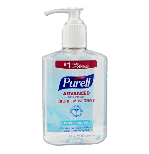 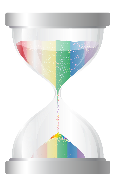 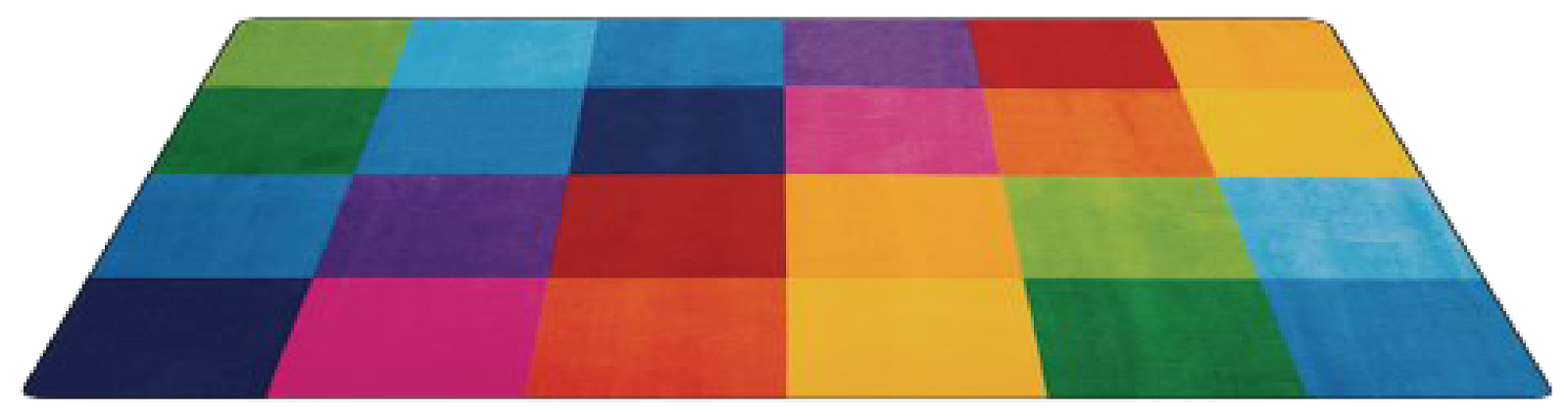 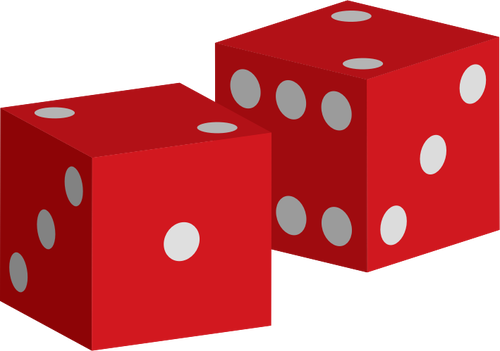 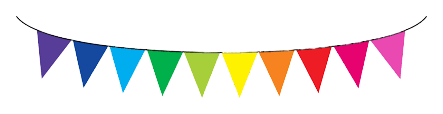 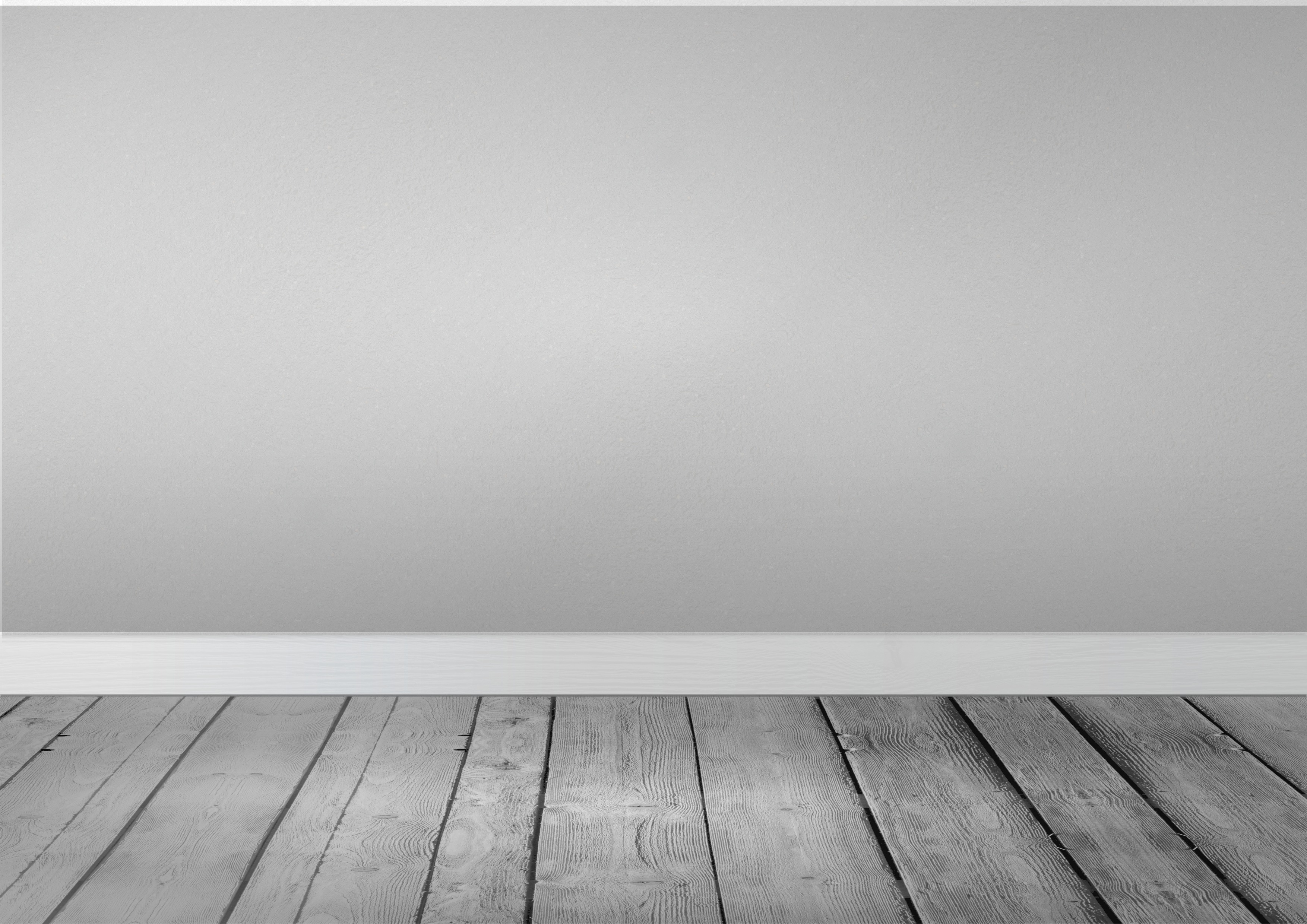 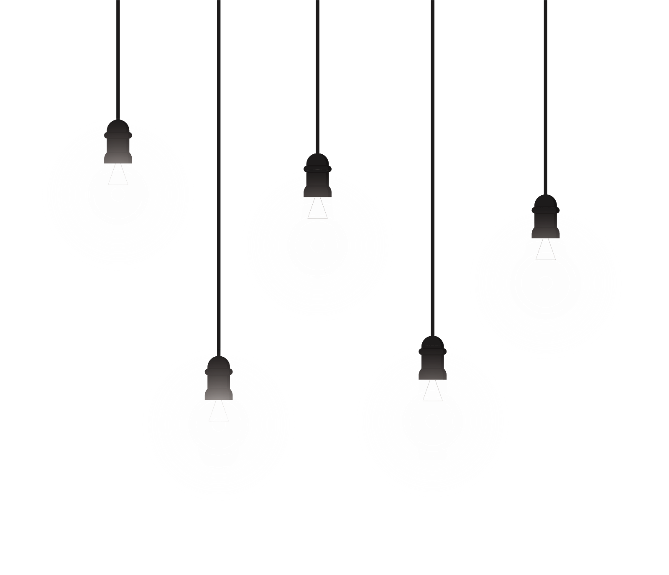 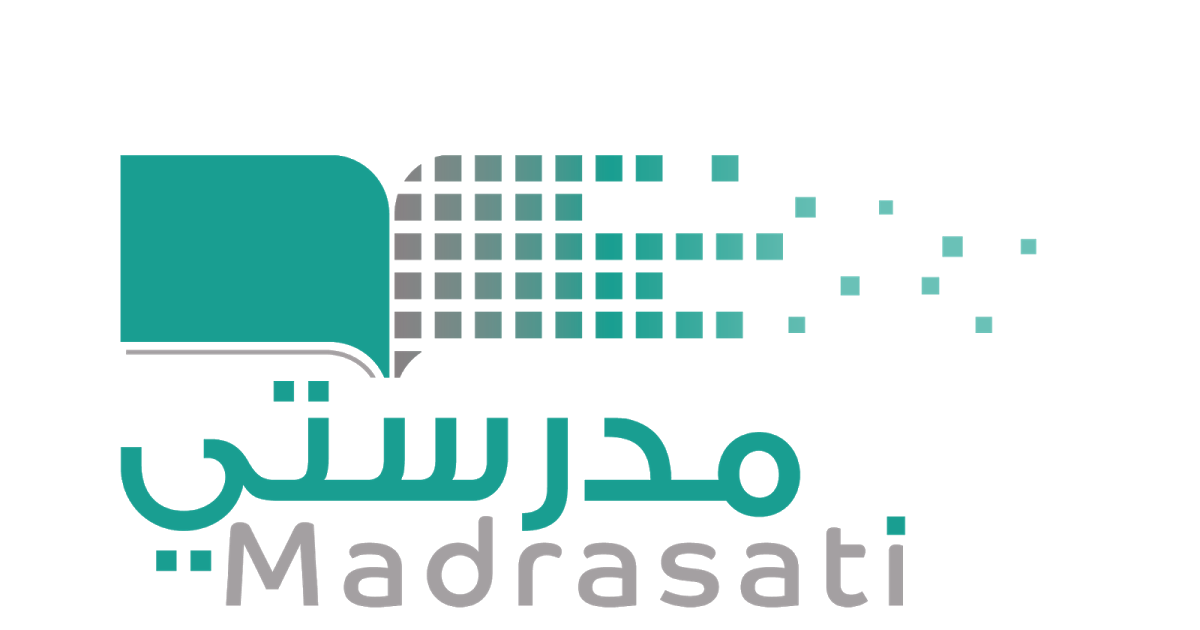 خبرات 
سابقة
التقويم
الشرح
اسكشف
التهيئة
الواجب
الاهداف
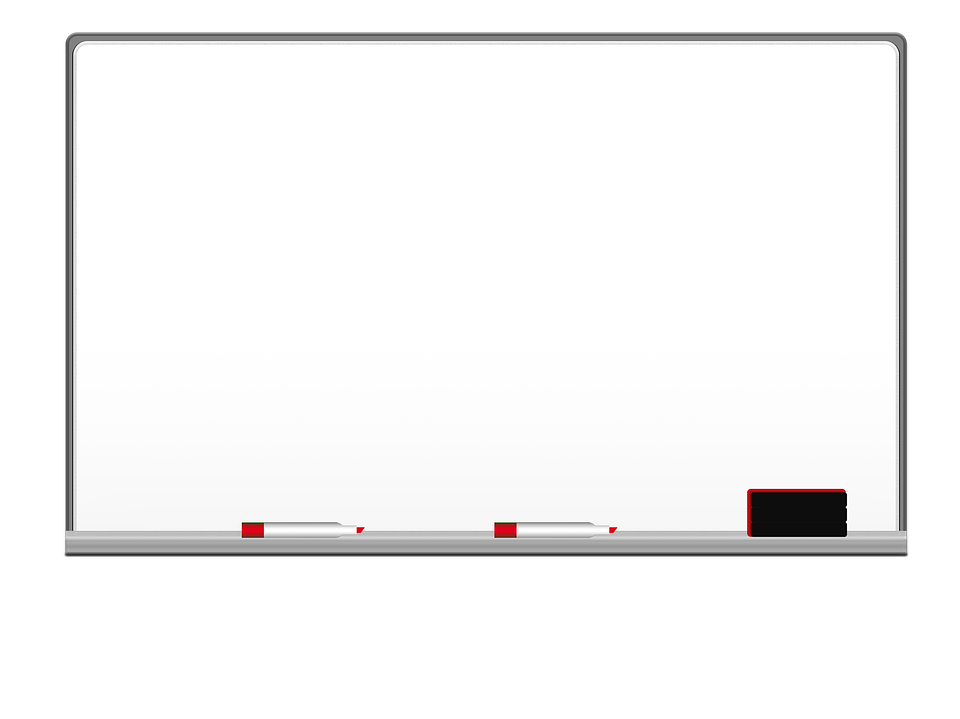 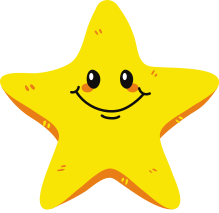 اللهم لك الحمد  كما ينبغي 
لجلال وجهك وعظيم سلطانك ،،
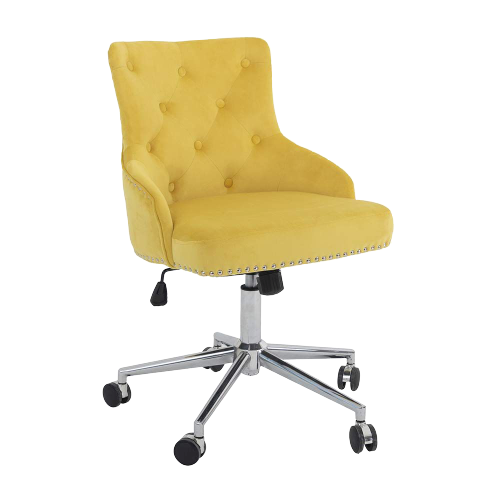 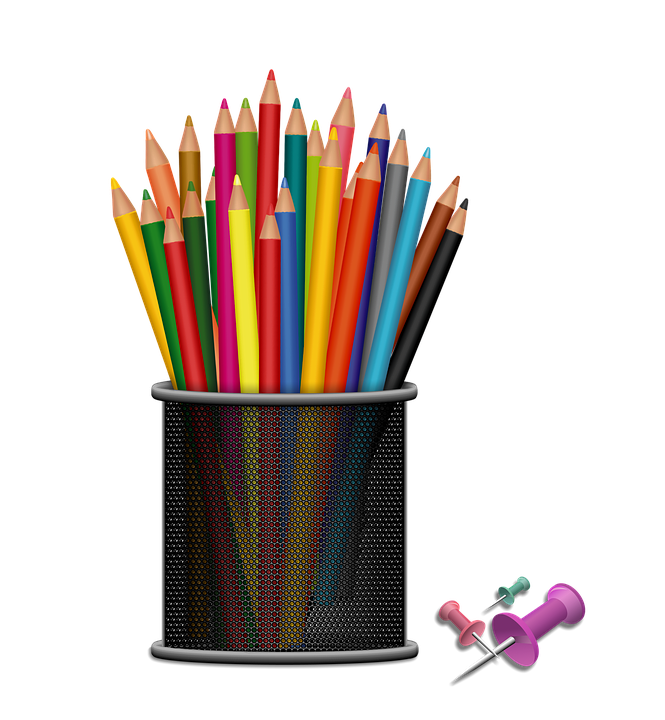 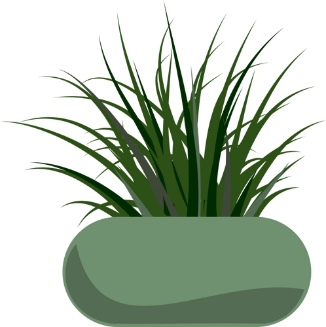 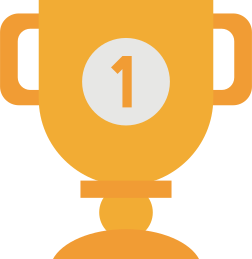 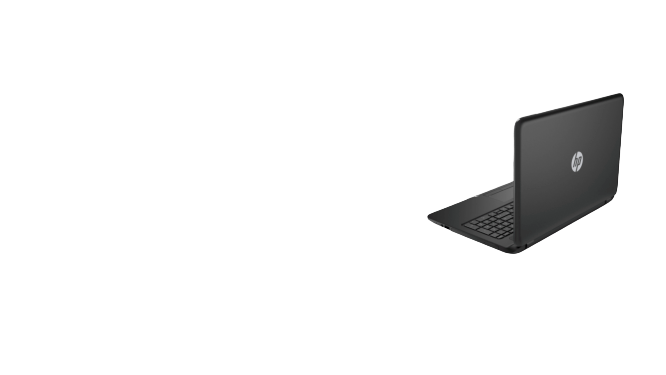 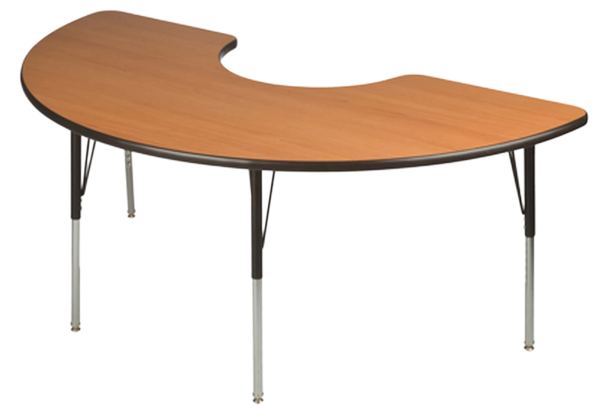 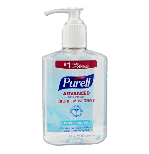 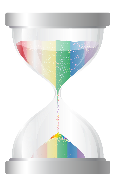 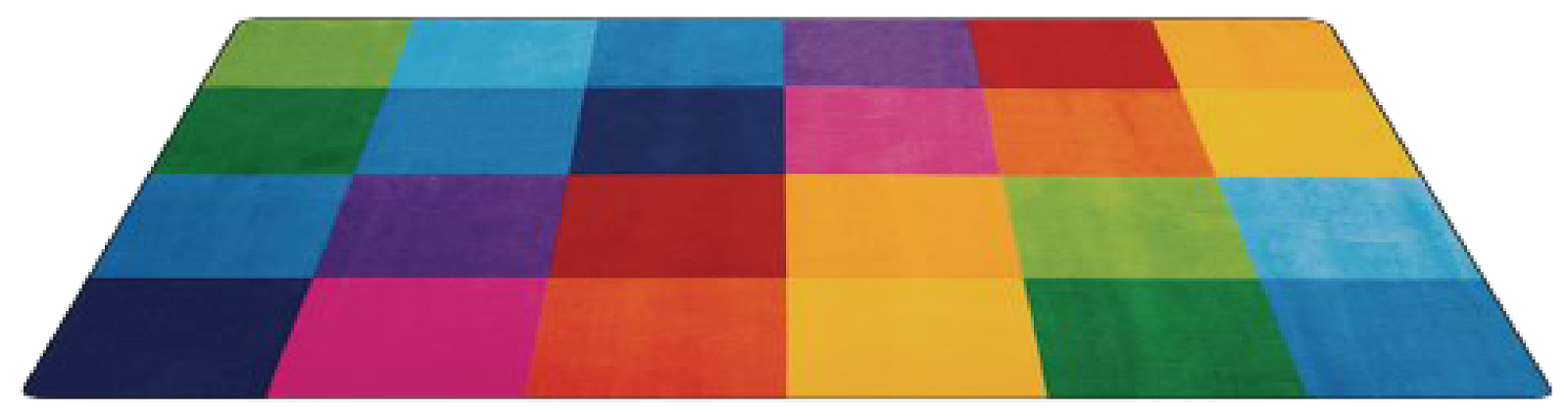 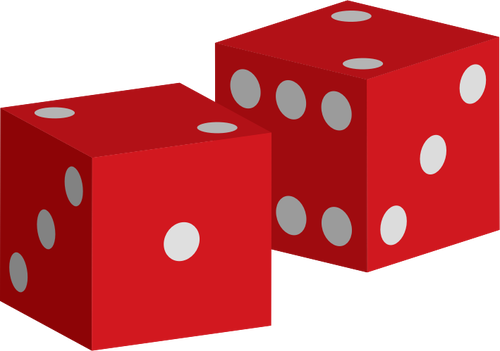 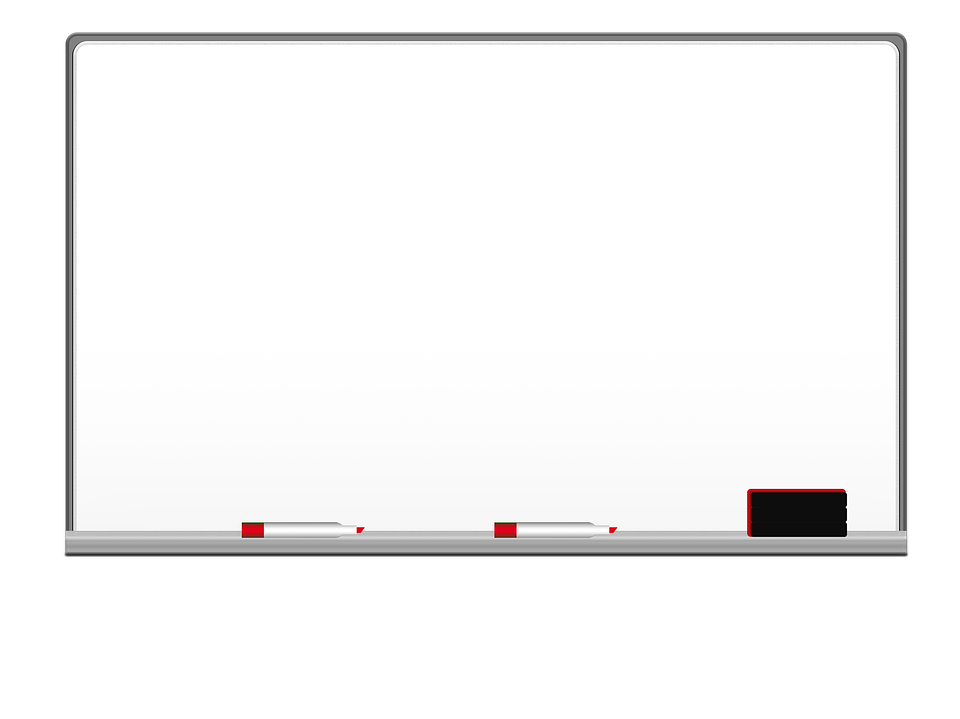 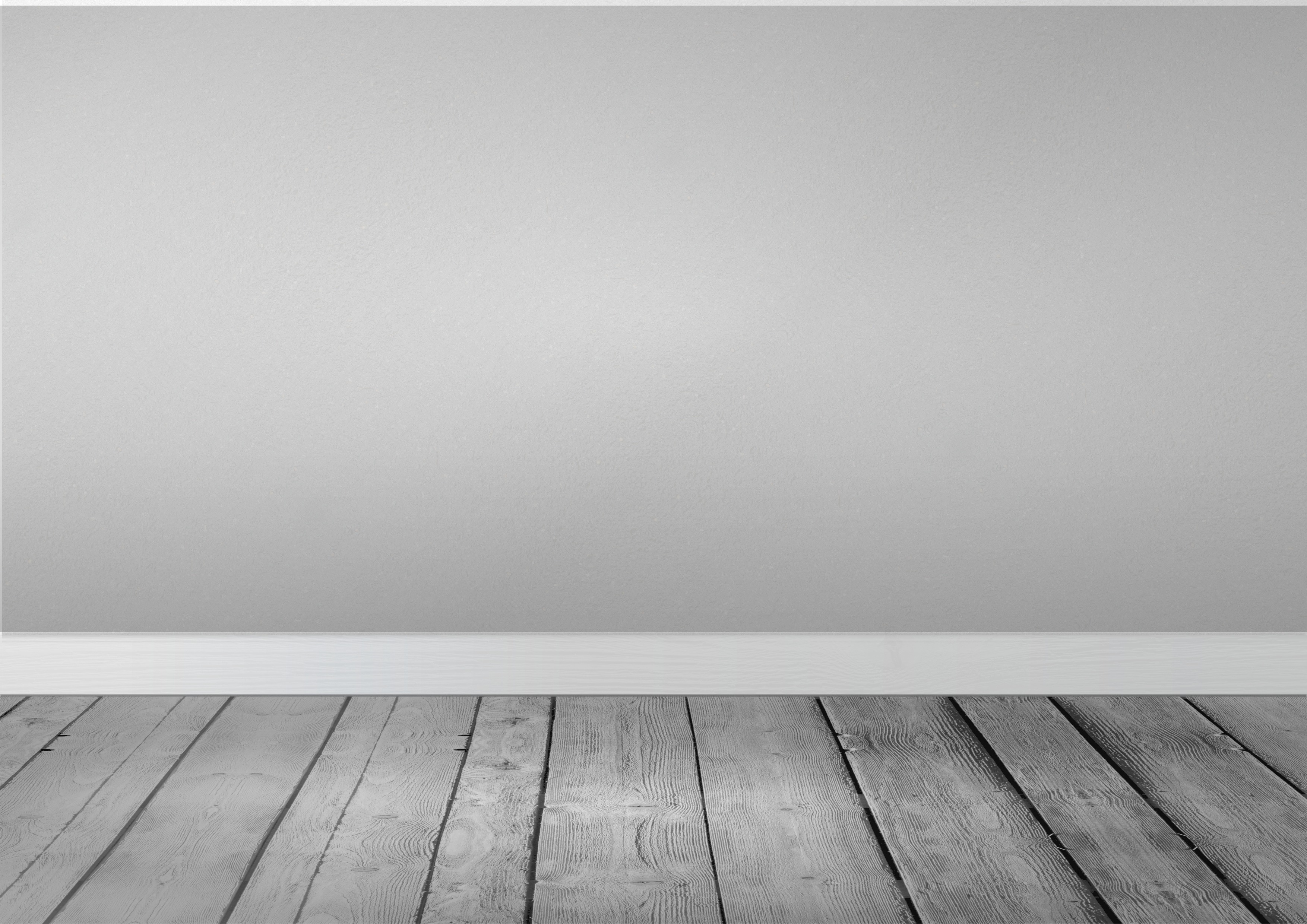 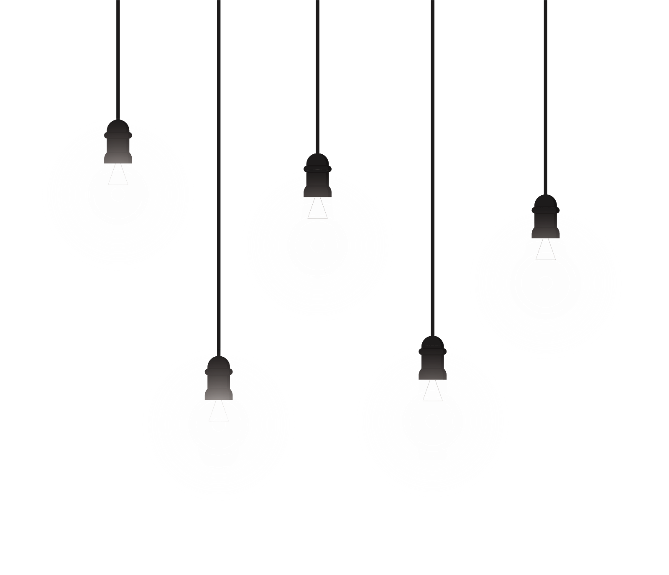 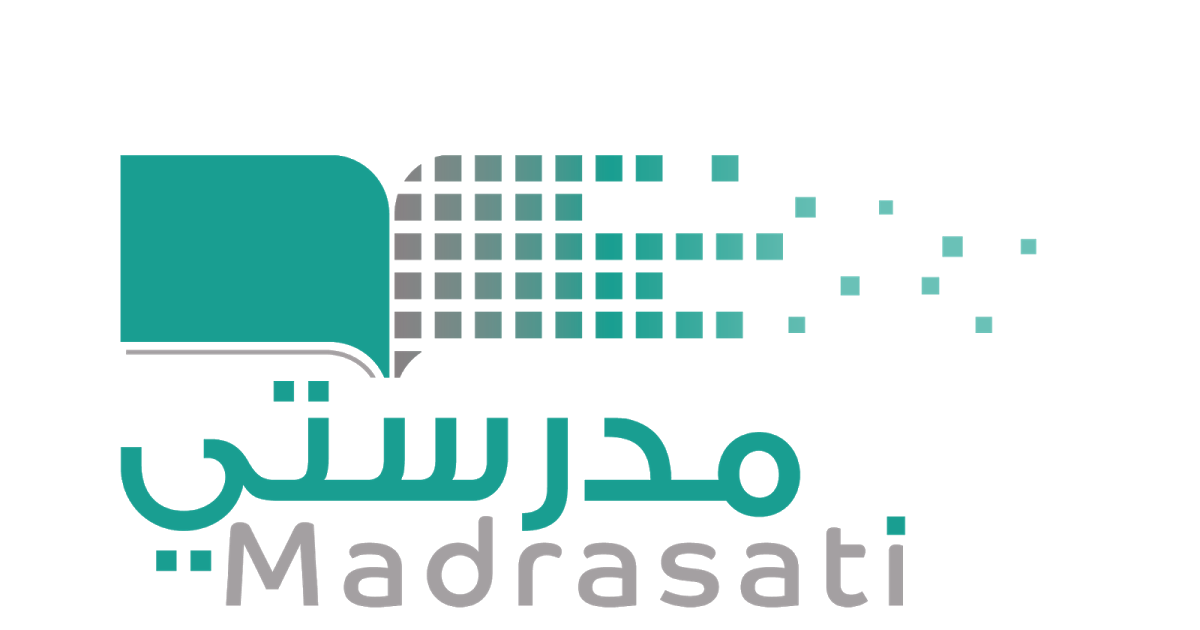 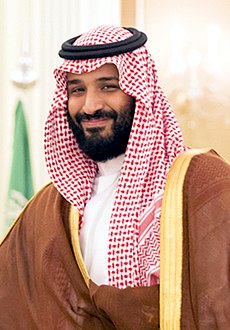 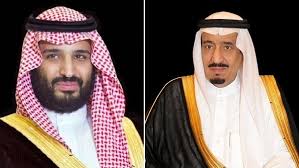 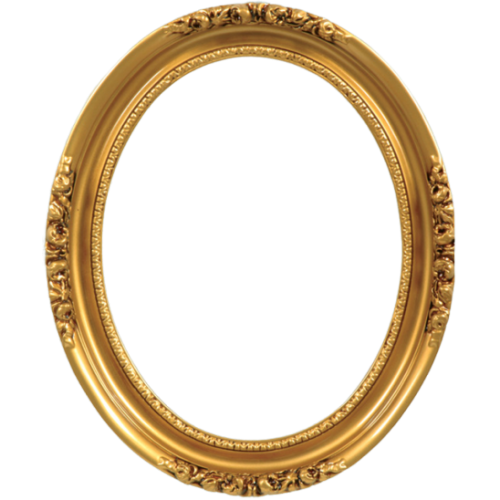 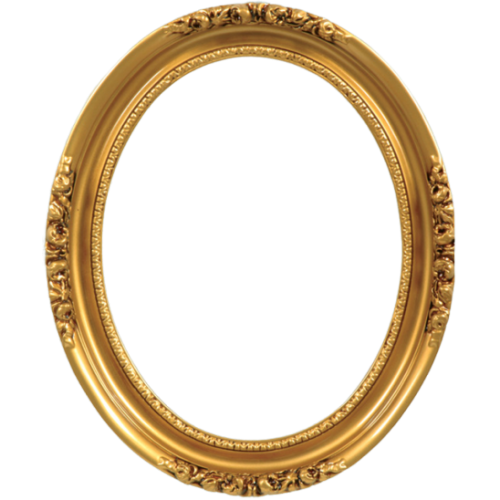 الموضوع : الدرس (١) الصوت
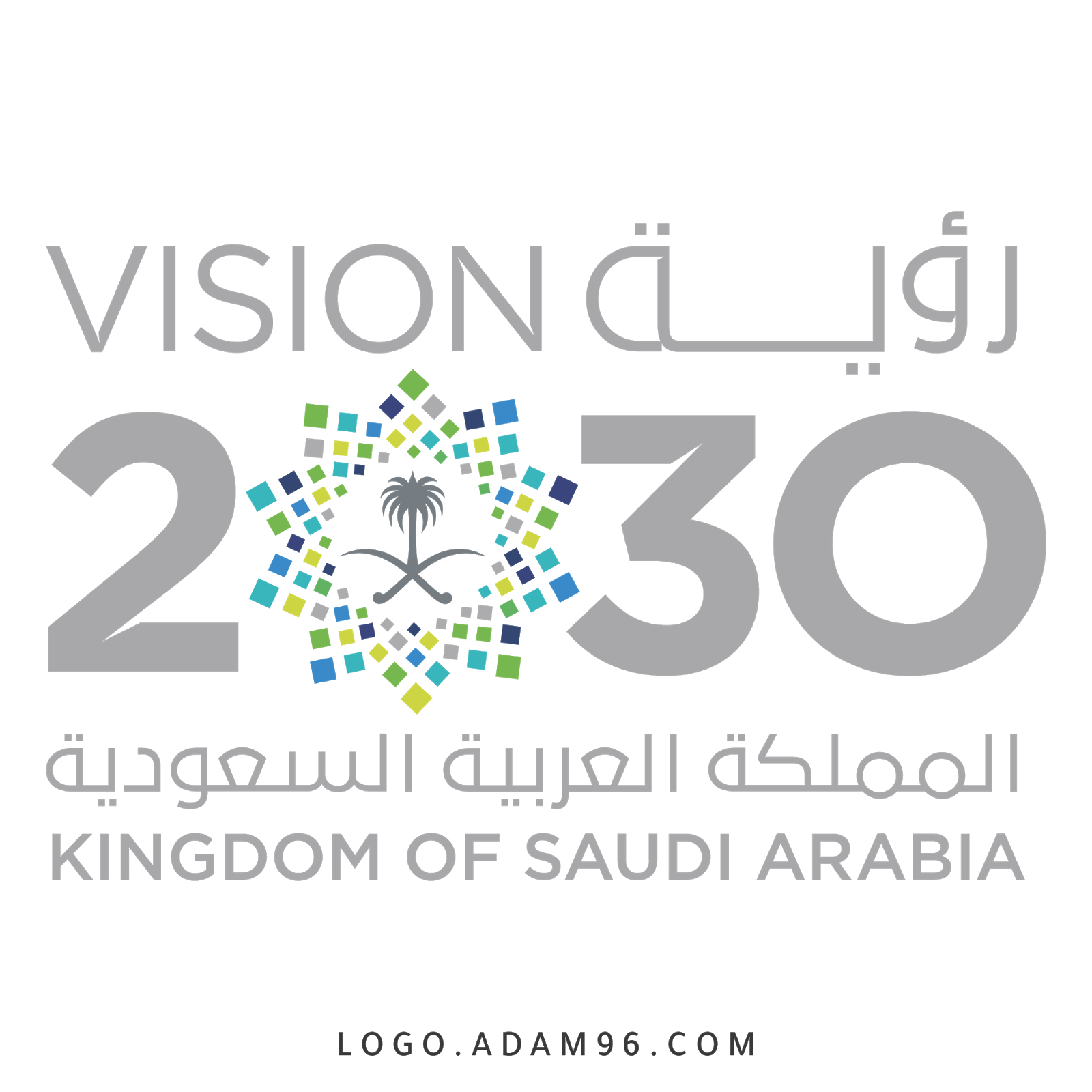 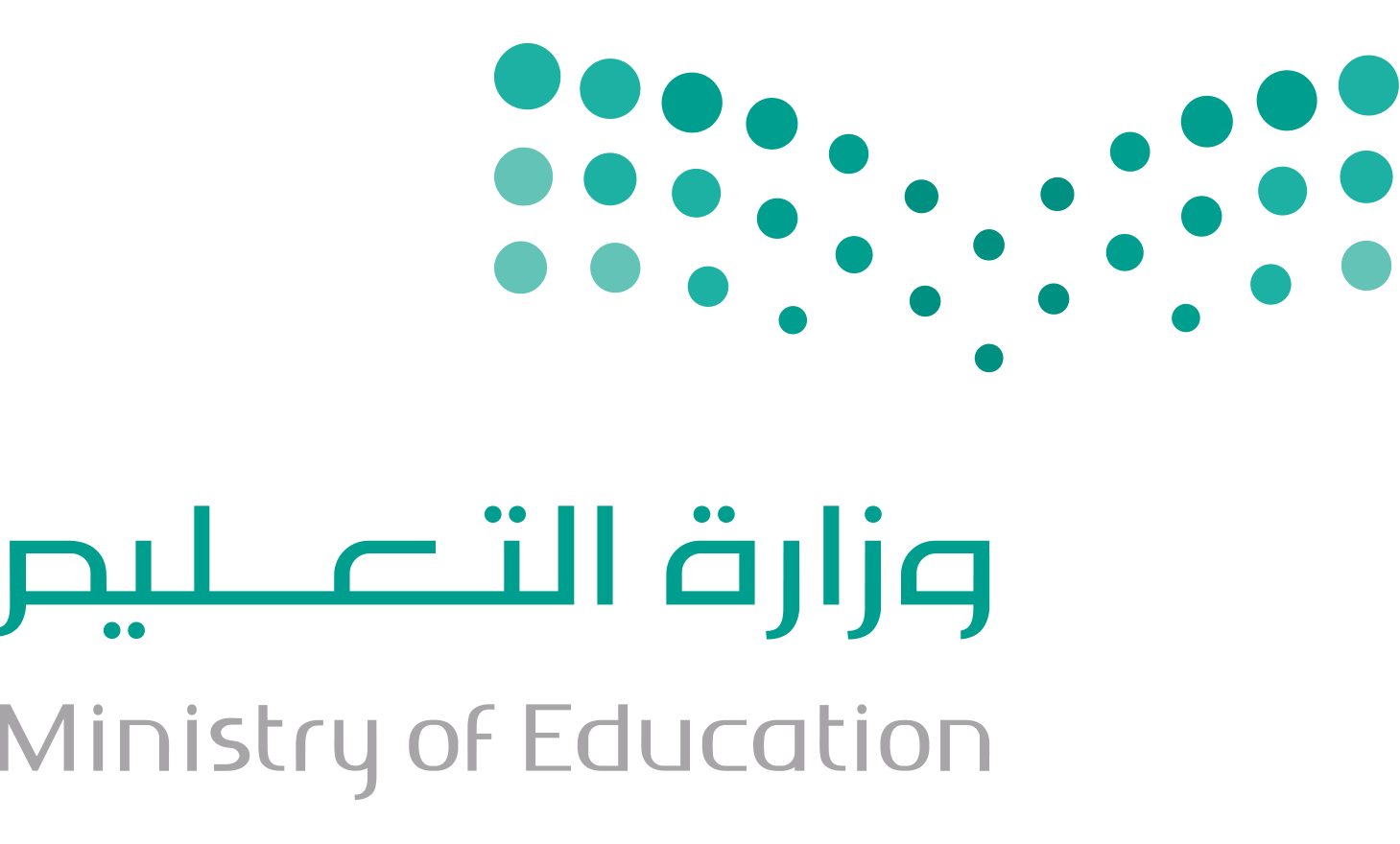 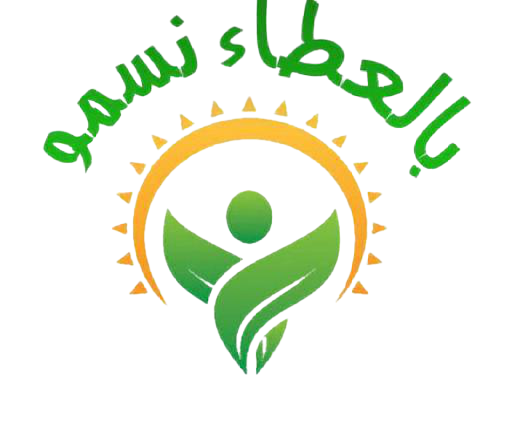 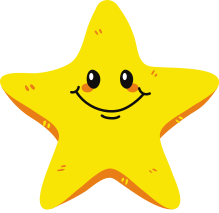 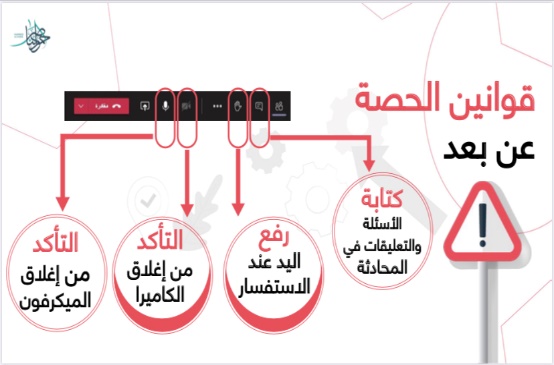 التاريخ :    / ٨ / ١٤٤٢هـ
اليوم : الاحد- الاثنين- الثلاثاء- الخميس
المادة : علوم
الوحدة(٥): القوى والطاقة  
الفصل(١٢): الصوت والضوء  
الدرس(١):  الصوت
ما هو 
شعوركِ اليوم ؟
قراءة الصور
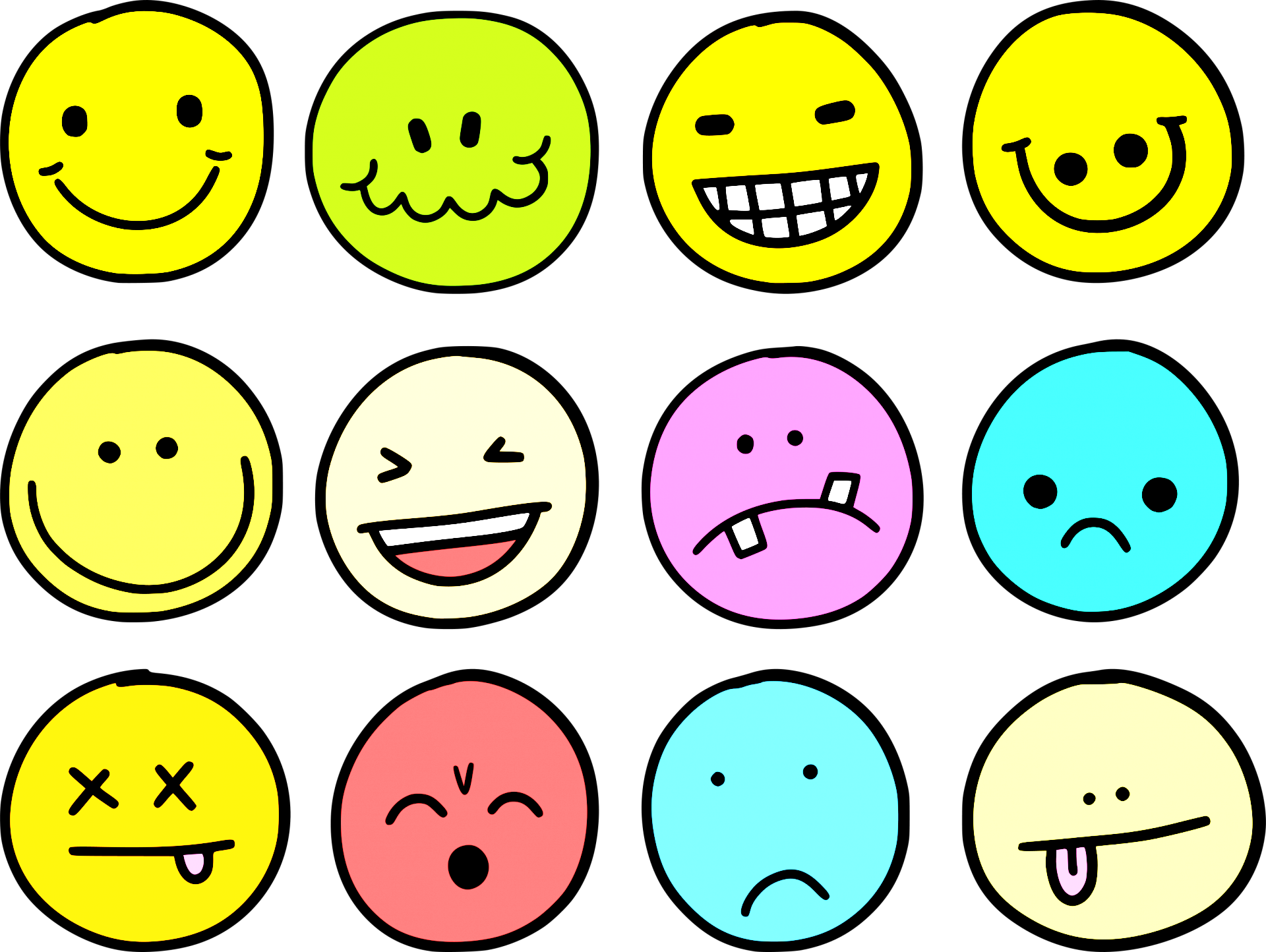 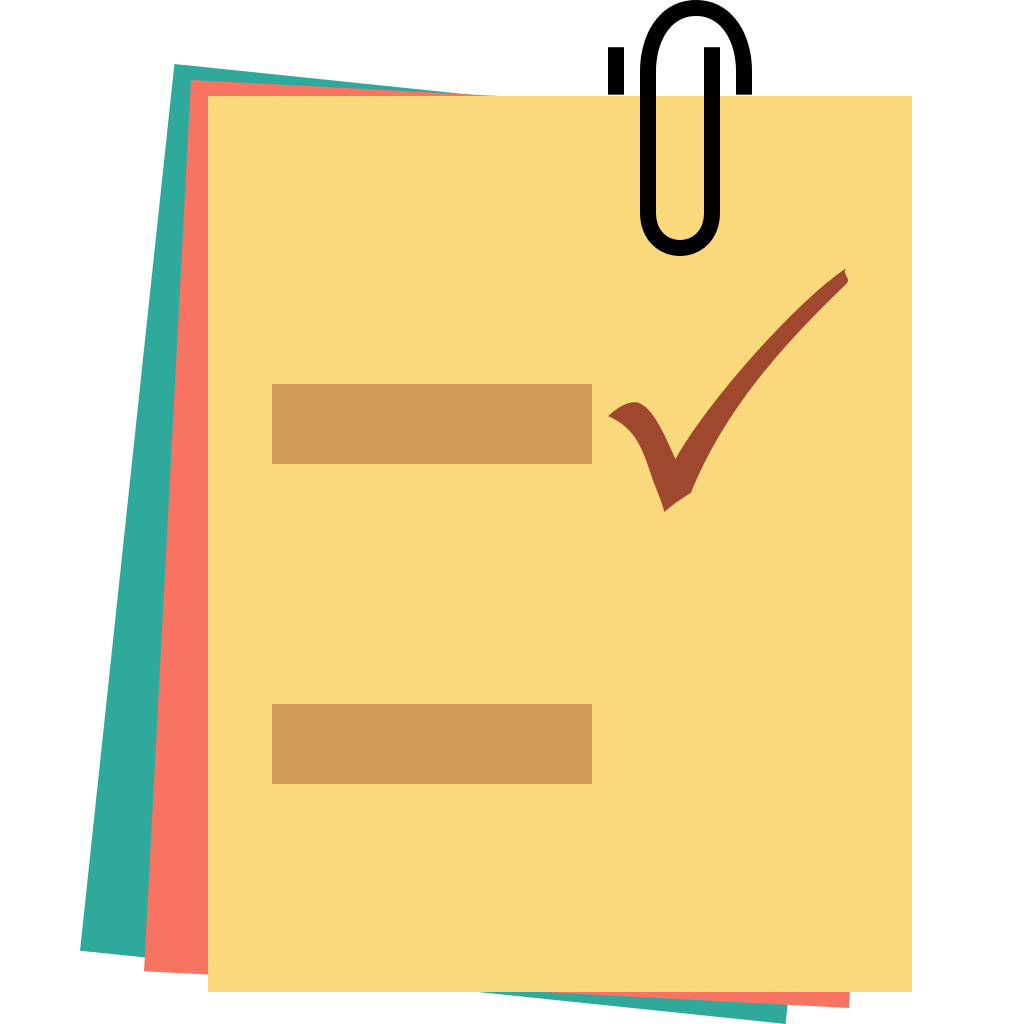 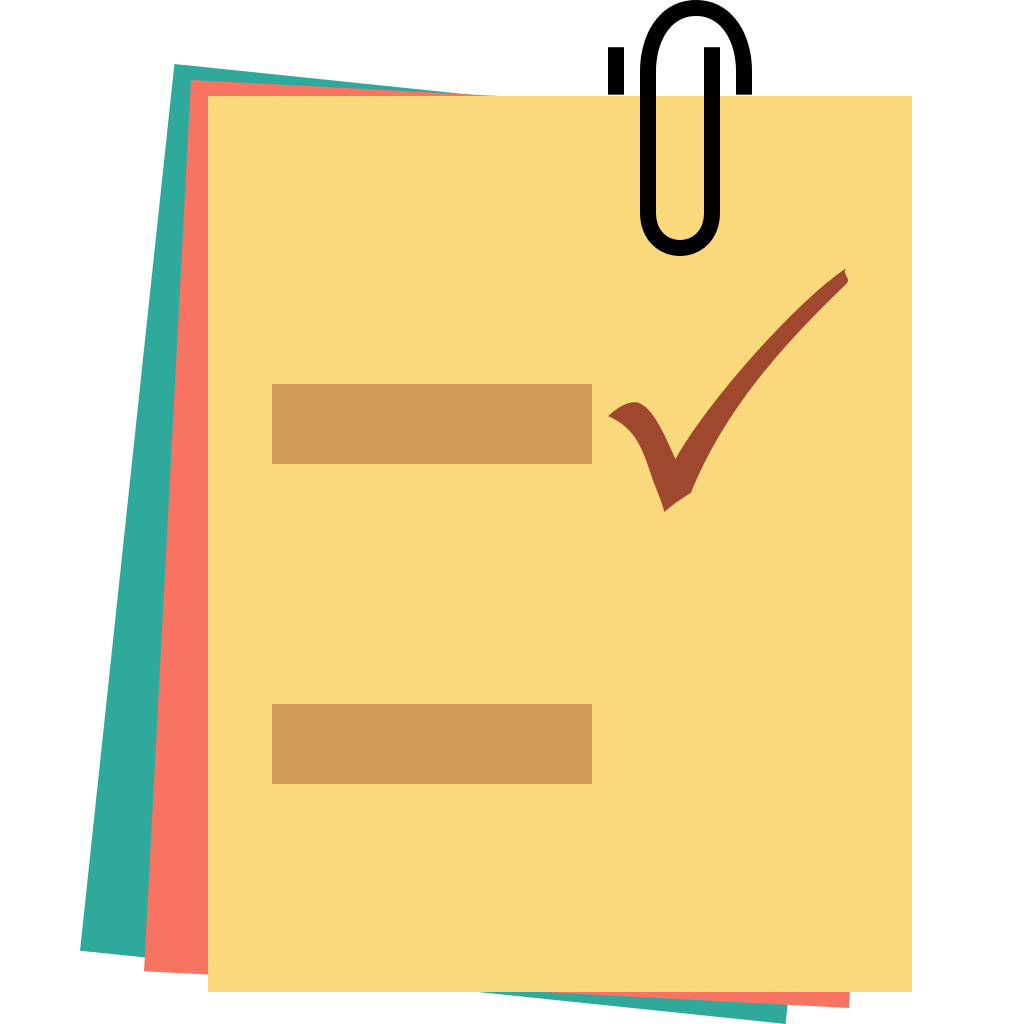 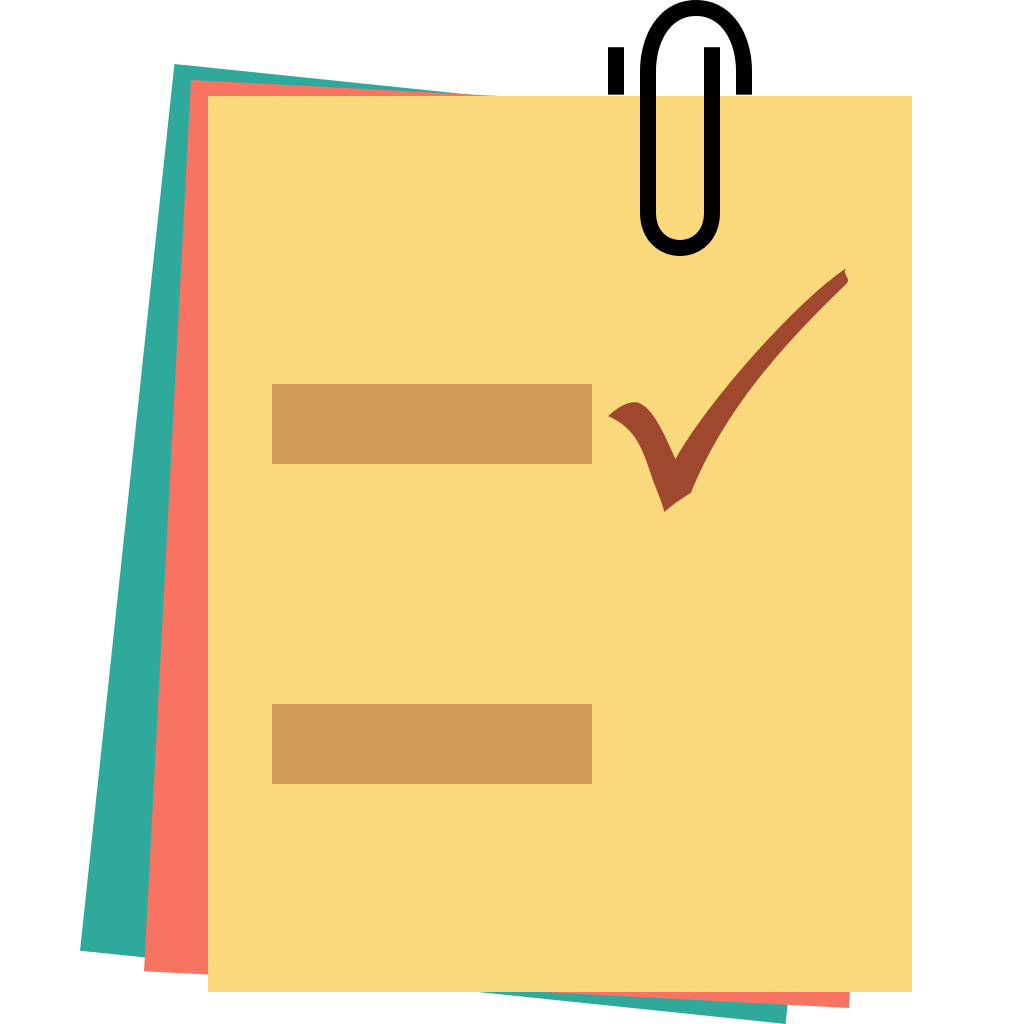 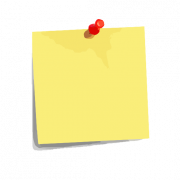 ننطلق
الحضور
الدعاء
جدول التعلم
نجمة اليوم
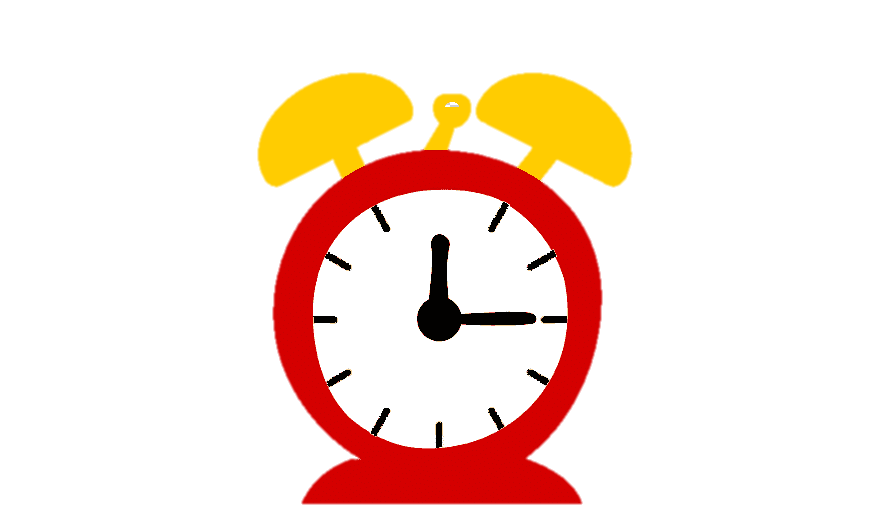 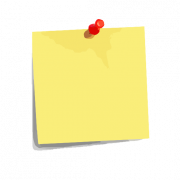 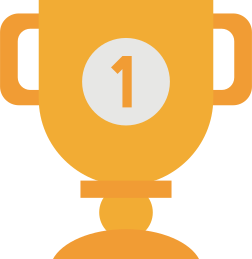 ليس العلم
 ما حفظ 
إنما العلم ما نفع
التفكير الناقد
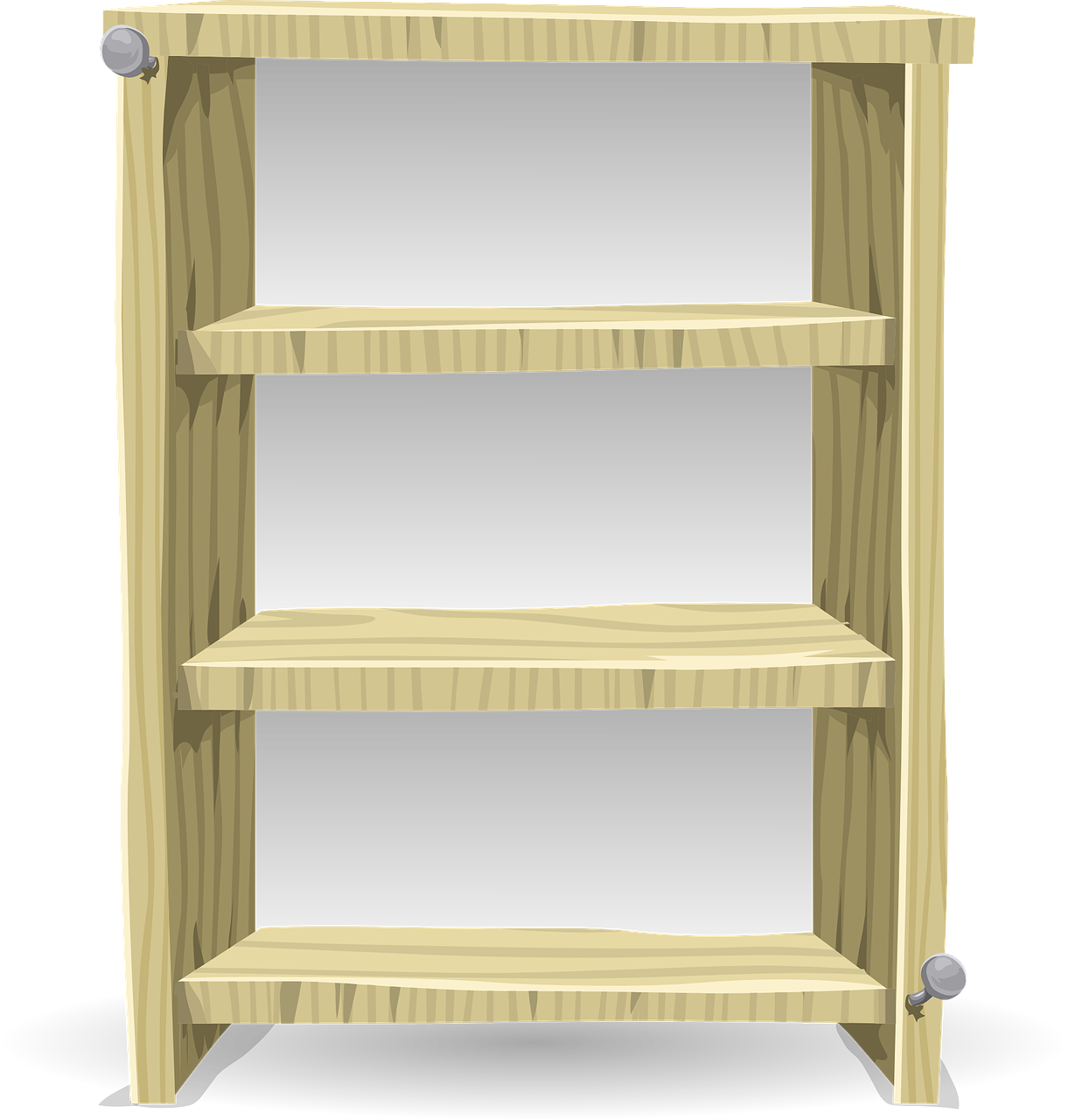 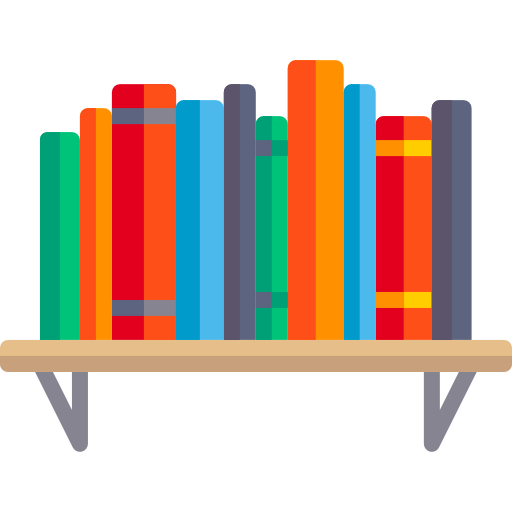 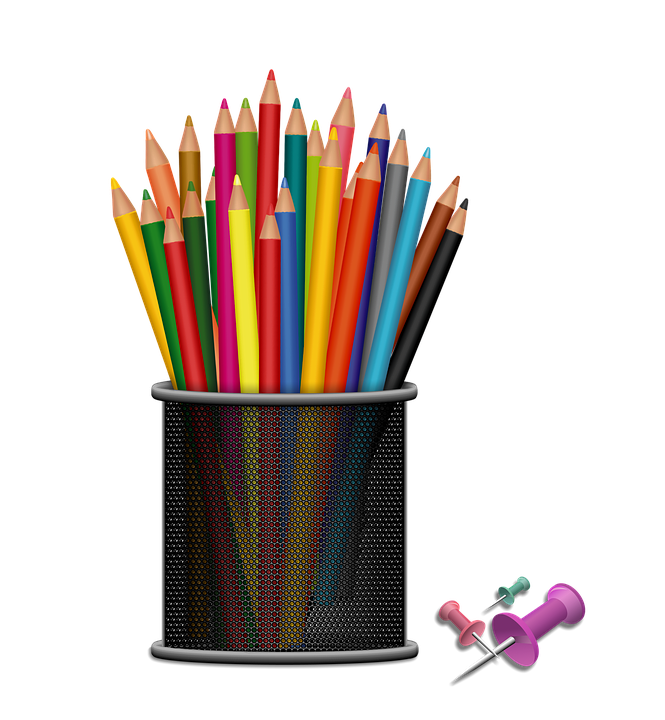 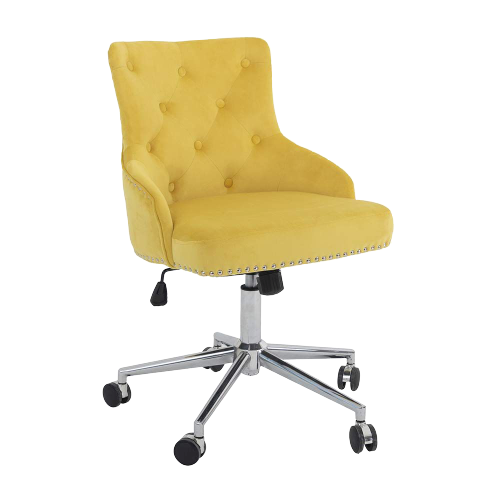 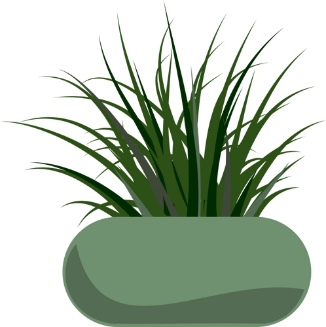 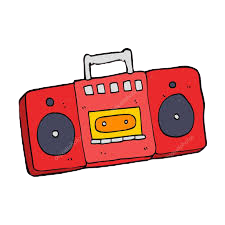 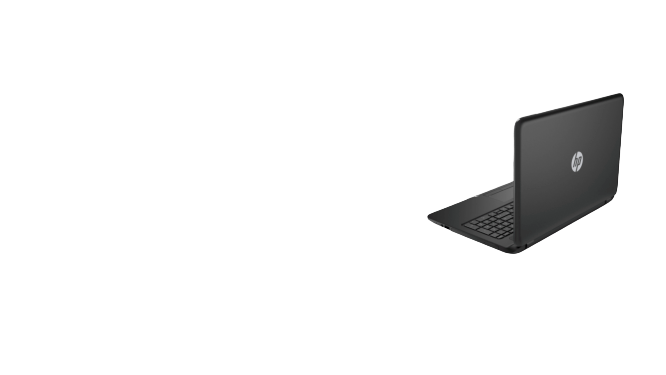 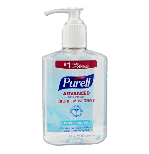 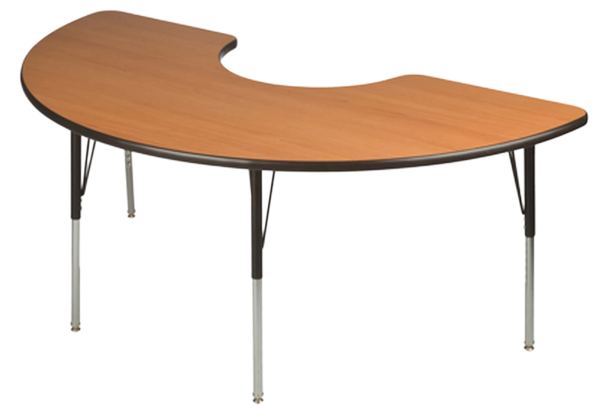 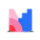 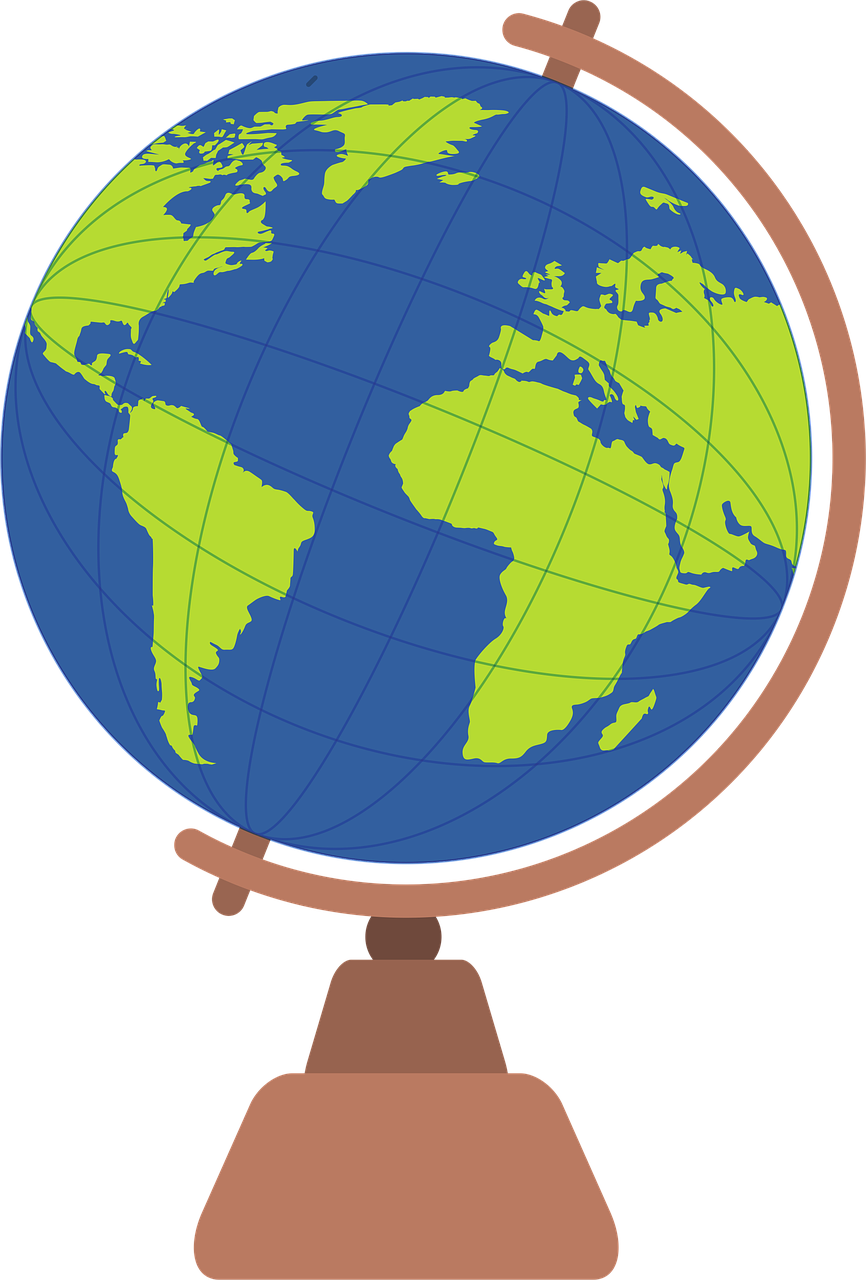 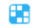 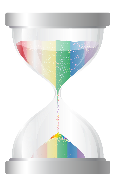 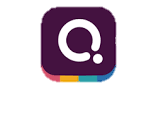 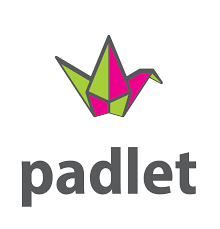 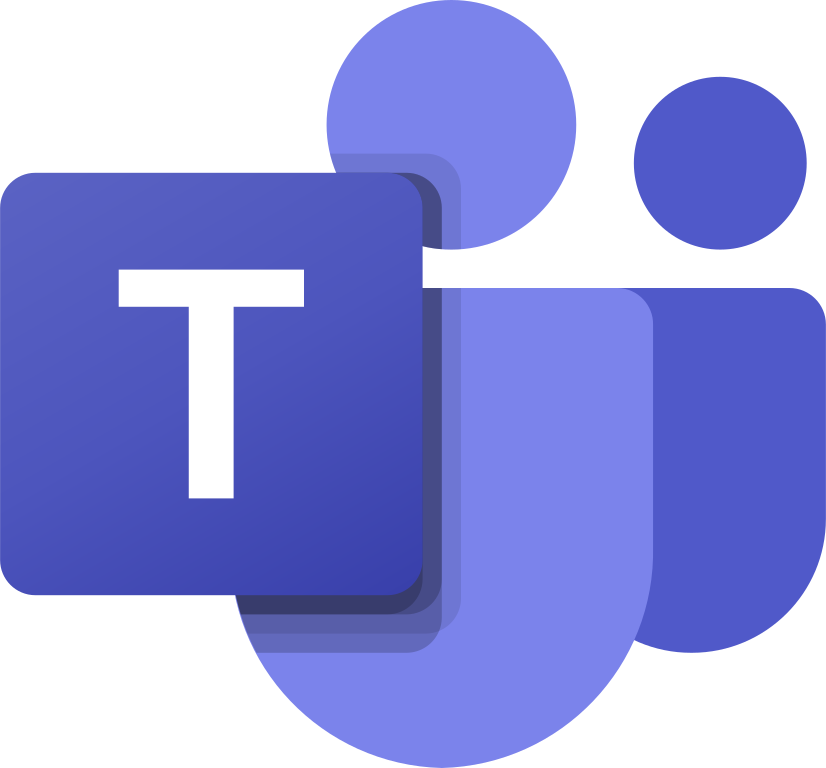 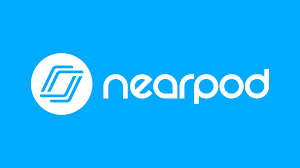 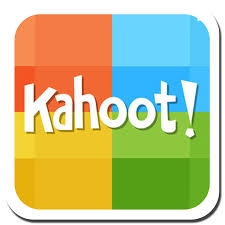 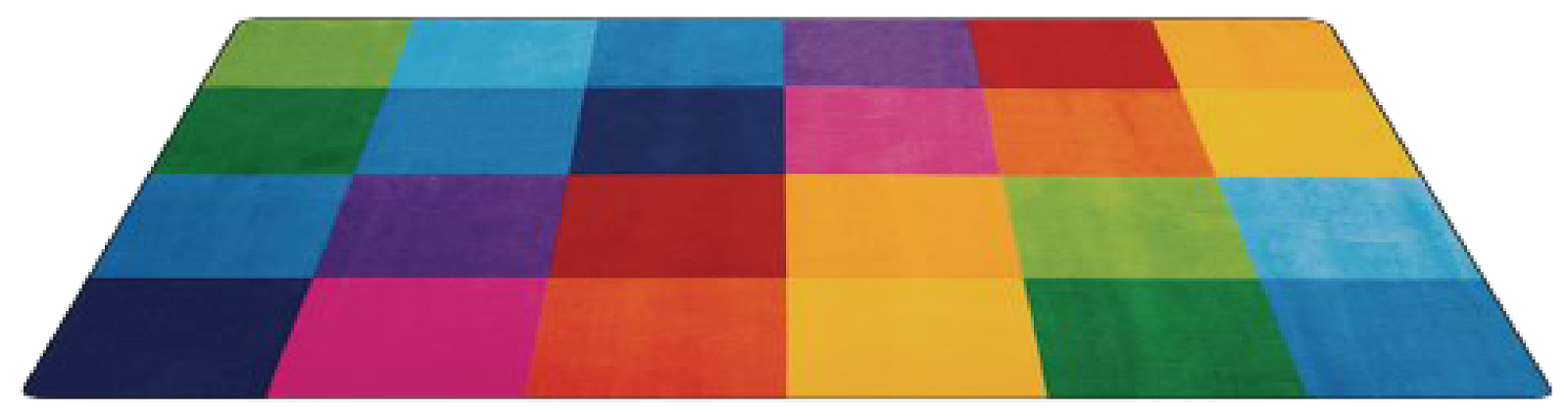 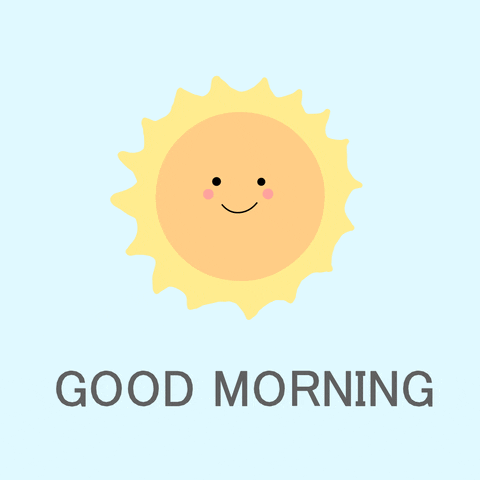 أبدأ مسائي  بـ
امسينا وامسى  المُـلكُ للهِ رَبِّ العـالَمـين ، اللّهُـمَّ إِنِّـي أسْـأَلُـكَ خَـيْرَ هـذا الـيَوْم ، فَـتْحَهُ ، وَنَصْـرَهُ ، وَنـورَهُ وَبَـرَكَتَـهُ ، وَهُـداهُ ، وَأَعـوذُ بِـكَ مِـنْ شَـرِّ ما فـيهِ وَشَـرِّ ما بَعْـدَه.
قوانين التعلم عن بعد :
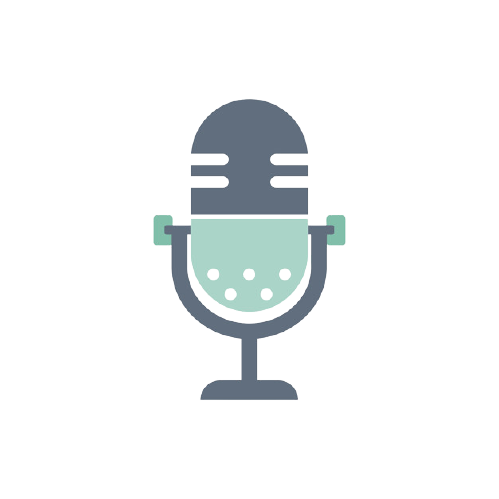 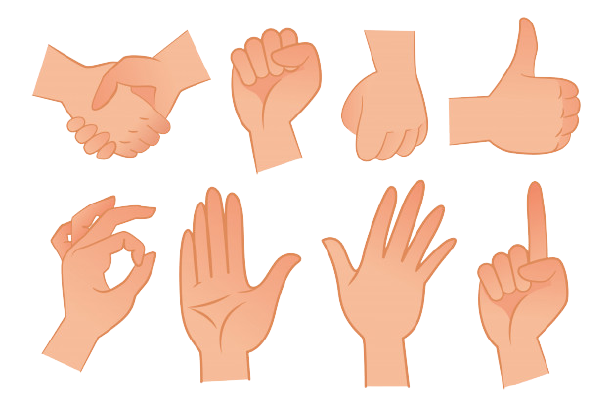 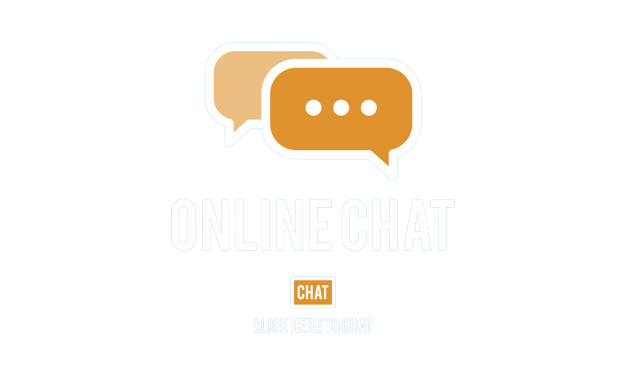 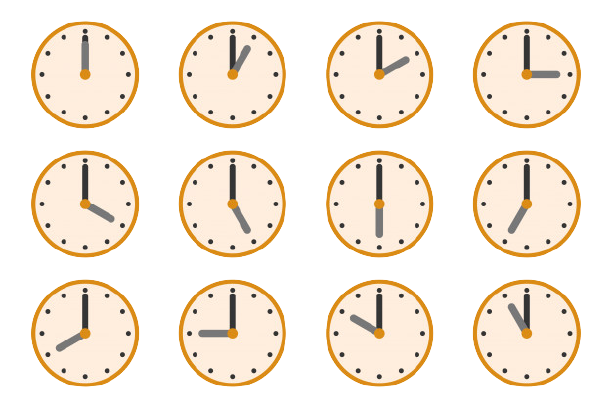 عدم الكتابة في دردشة الاجتماع إلا بإذن المعلم
إغلاق مكبّر الصوت و عدم فتحه إلا بإذن المعلم.
رفع اليد عند المشاركة 
و انتظار الموافقة.
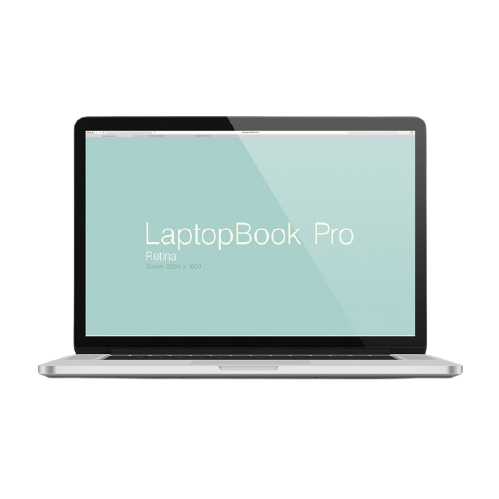 الحضور قبل الحصة الدراسية و عدم المغادرة إلا بعد انتهائها.
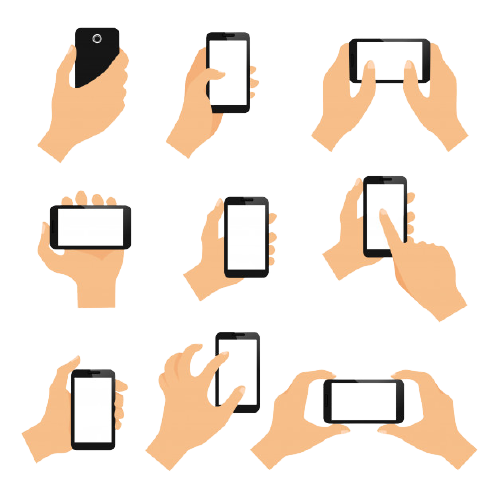 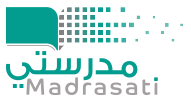 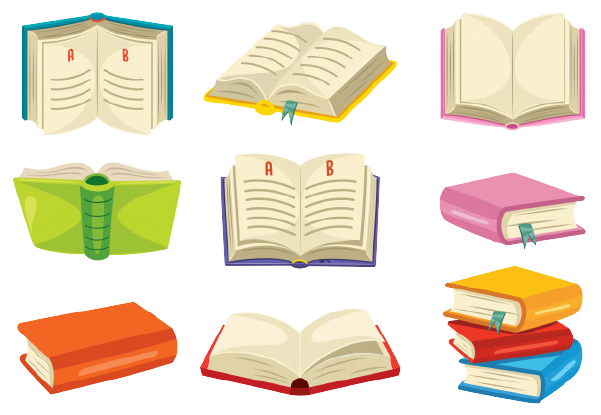 المراجعة اليومية للدروس السابقة.
المشاركة و التفاعل أثناء الحصة.
حل الواجبات و إرسالها في الموعد المحدد.
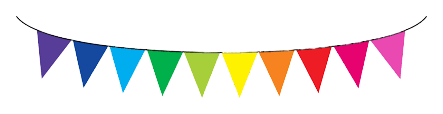 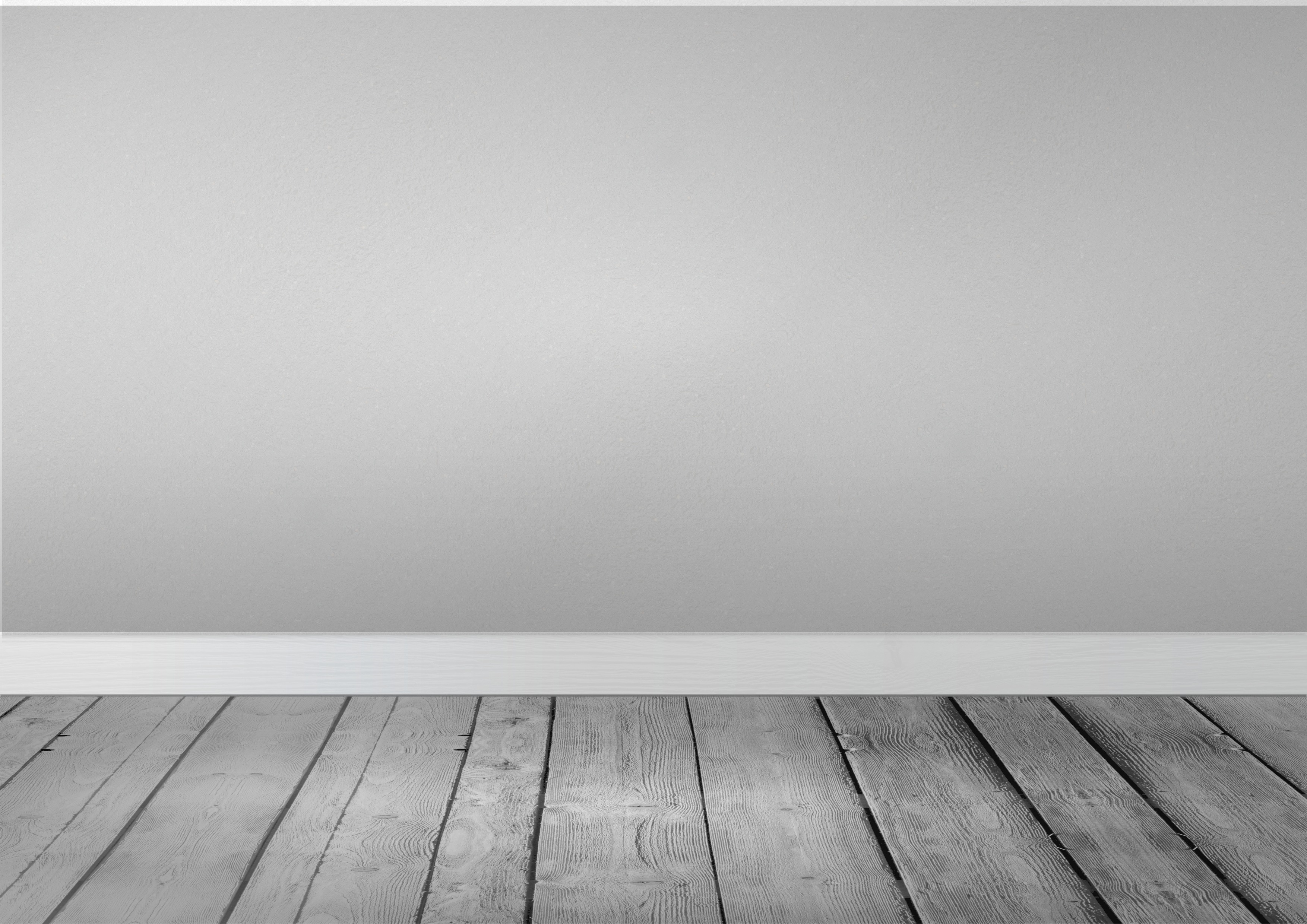 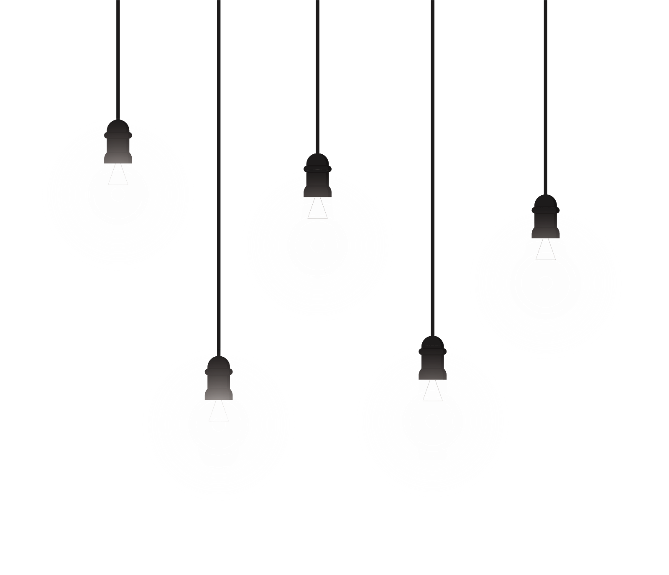 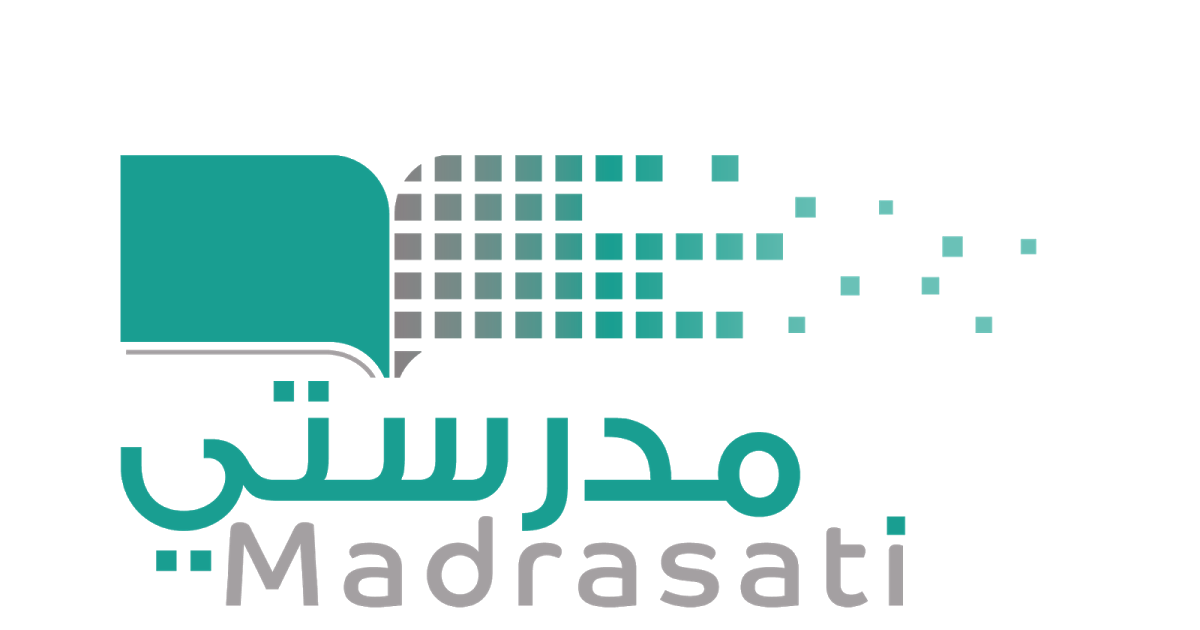 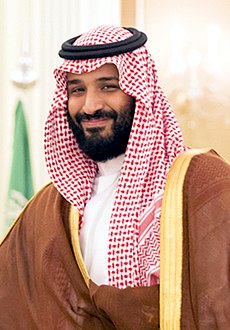 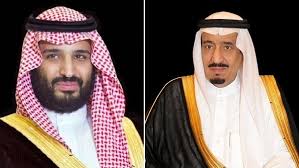 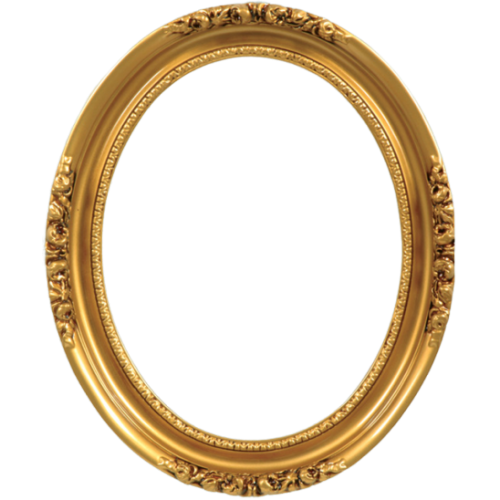 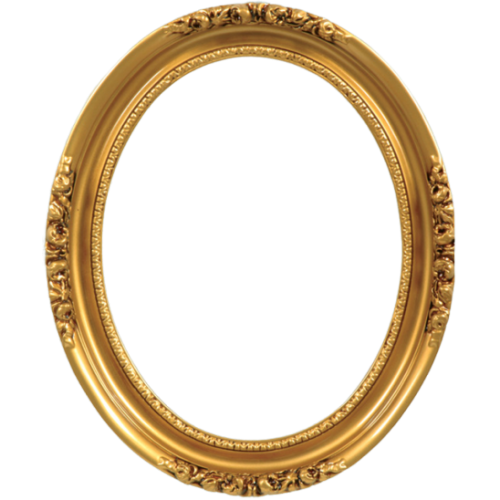 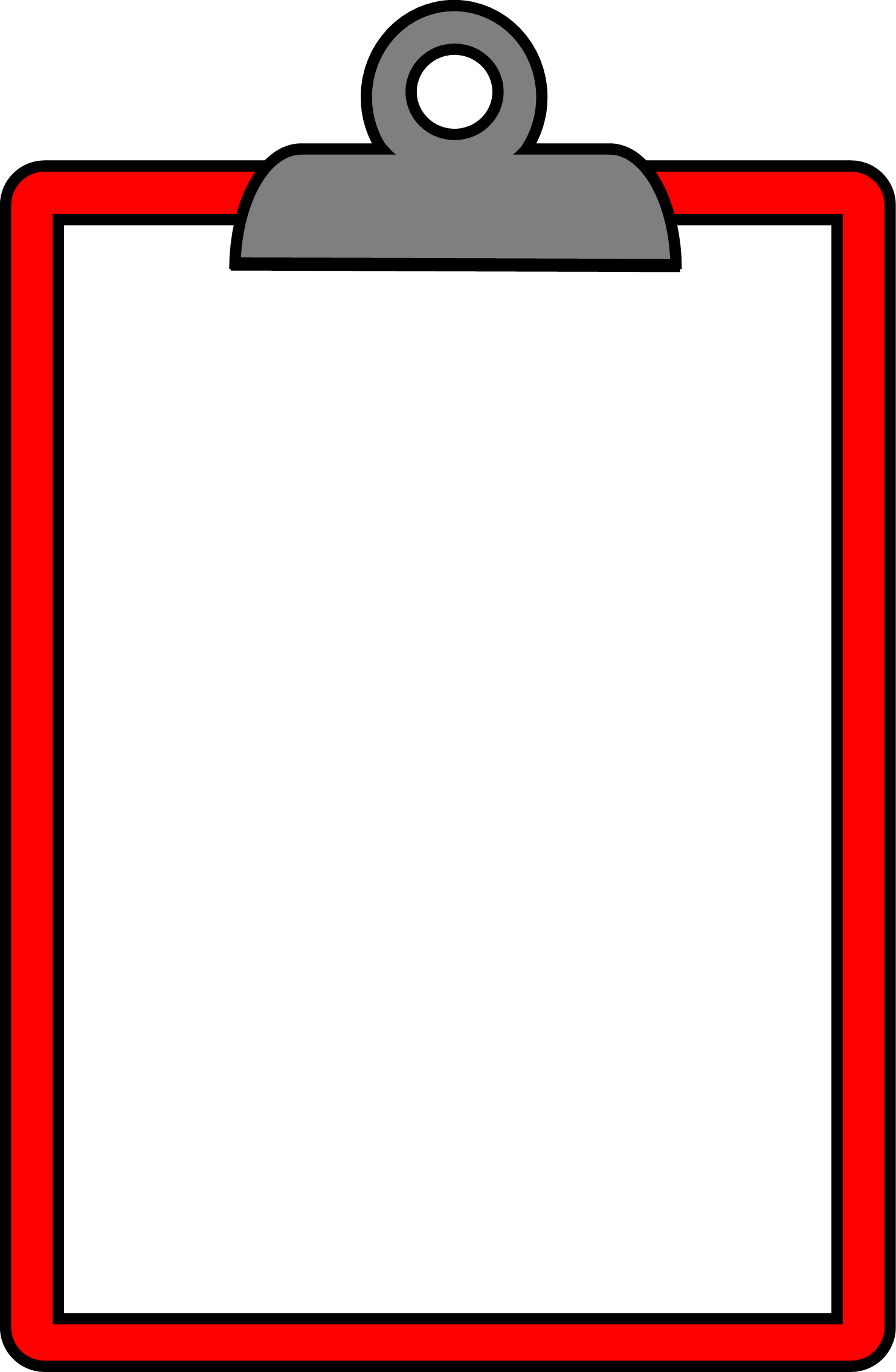 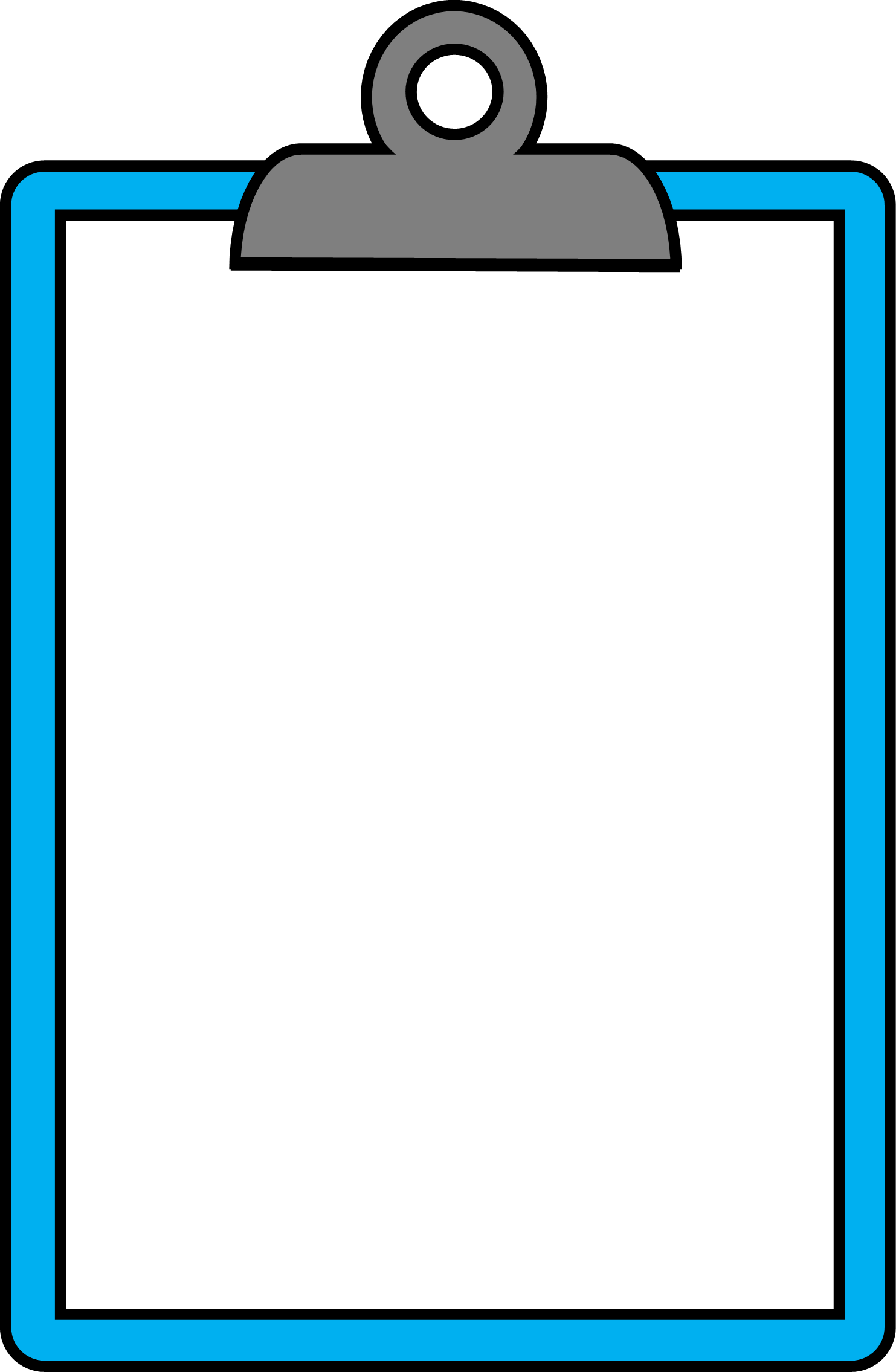 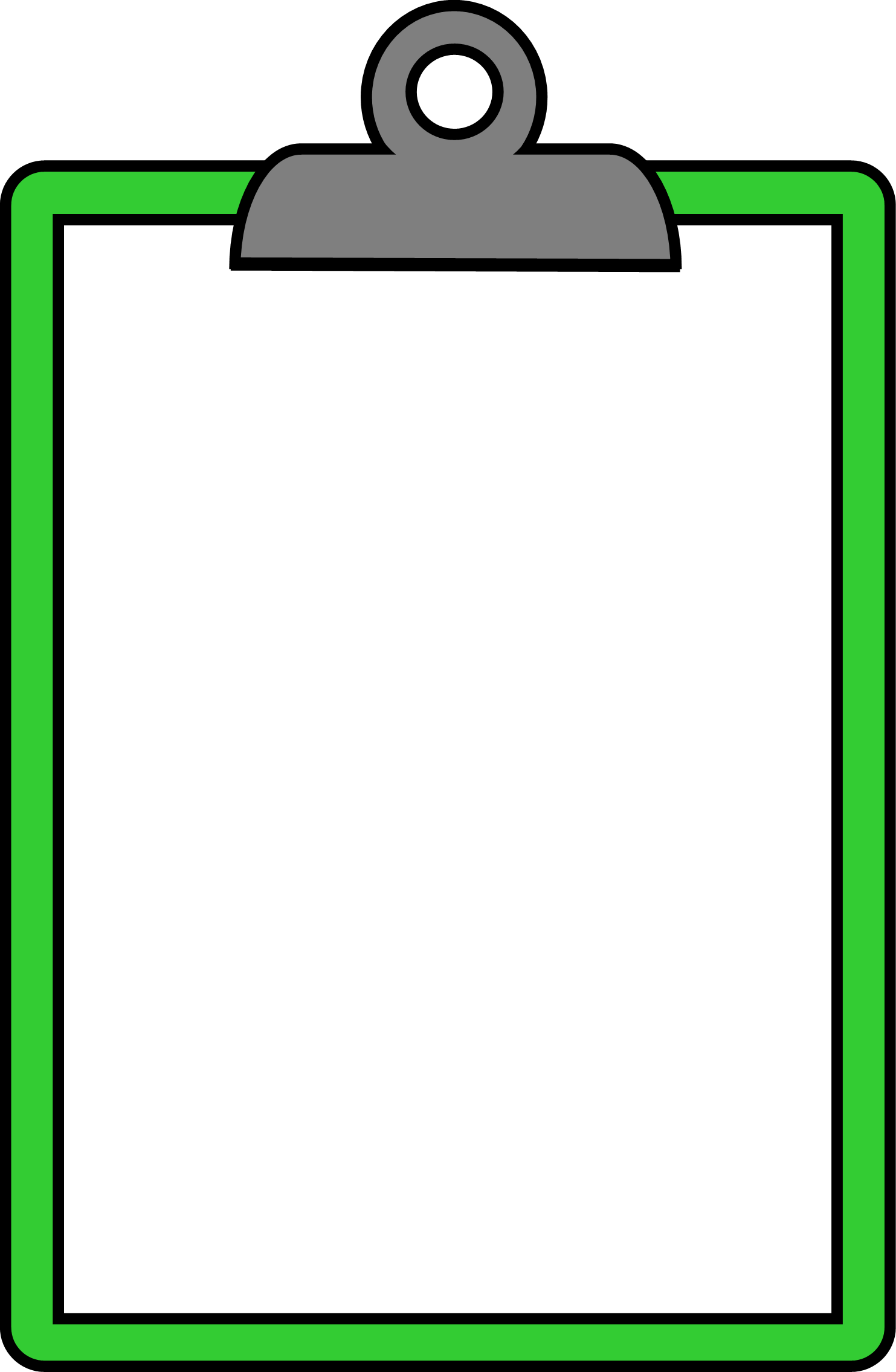 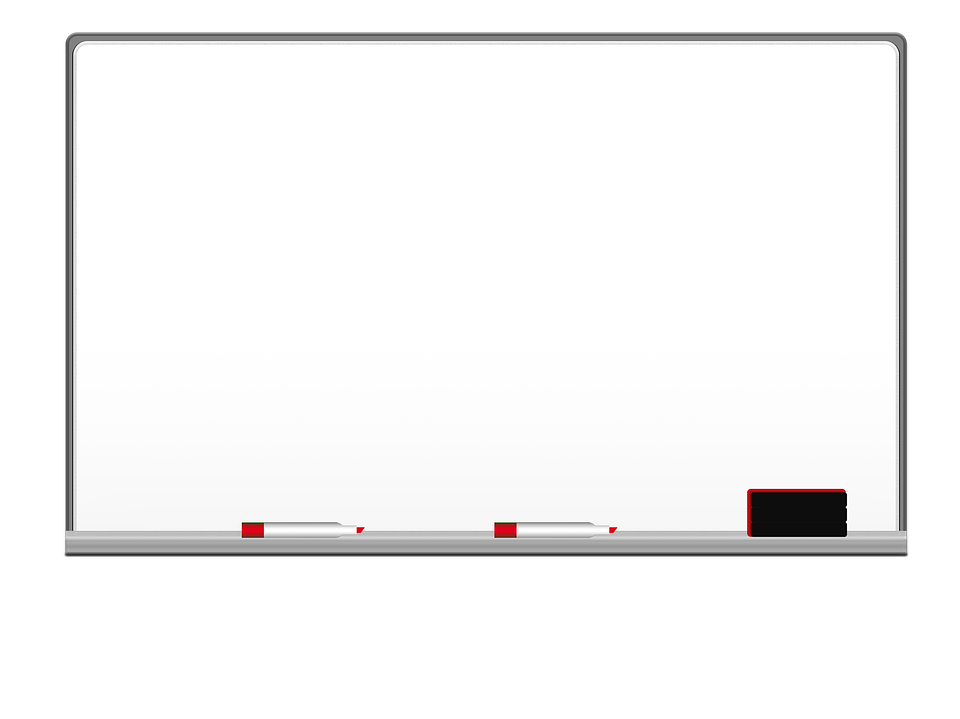 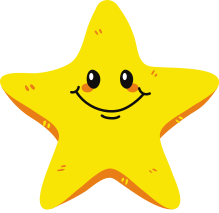 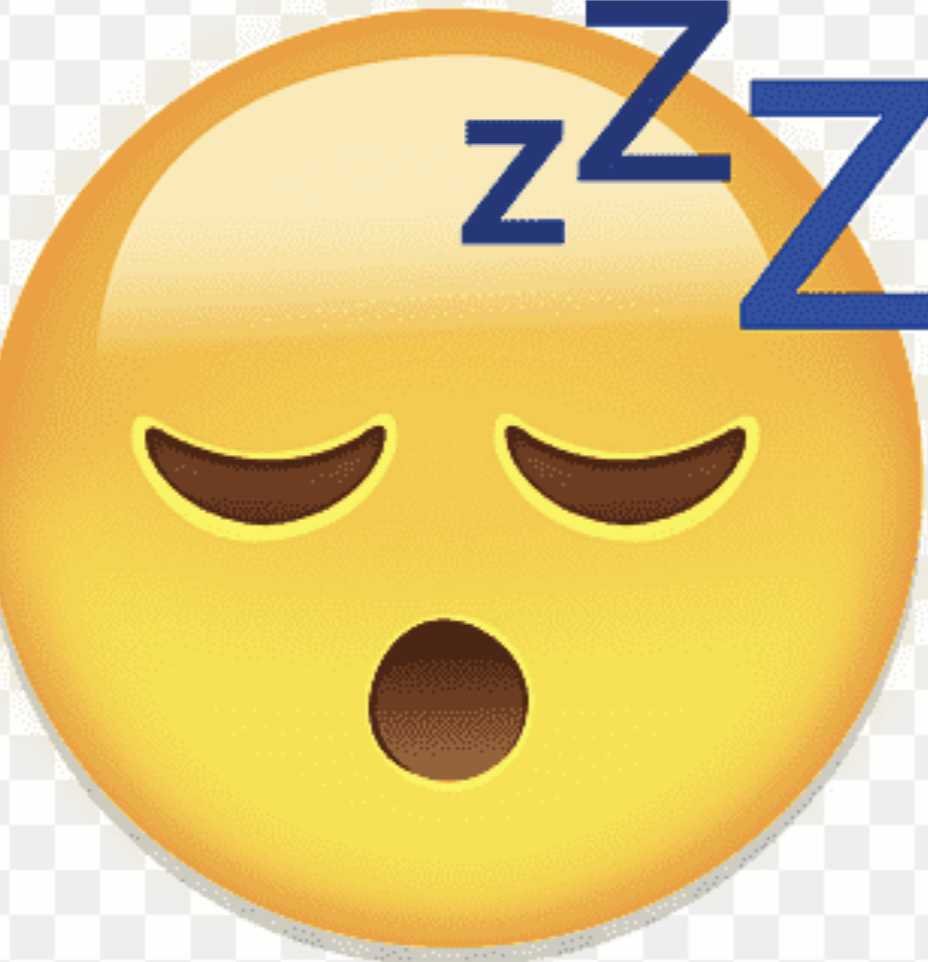 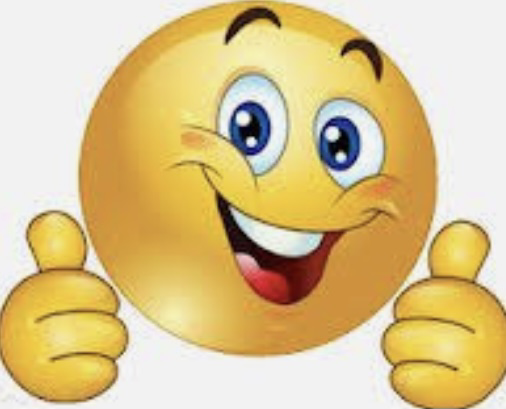 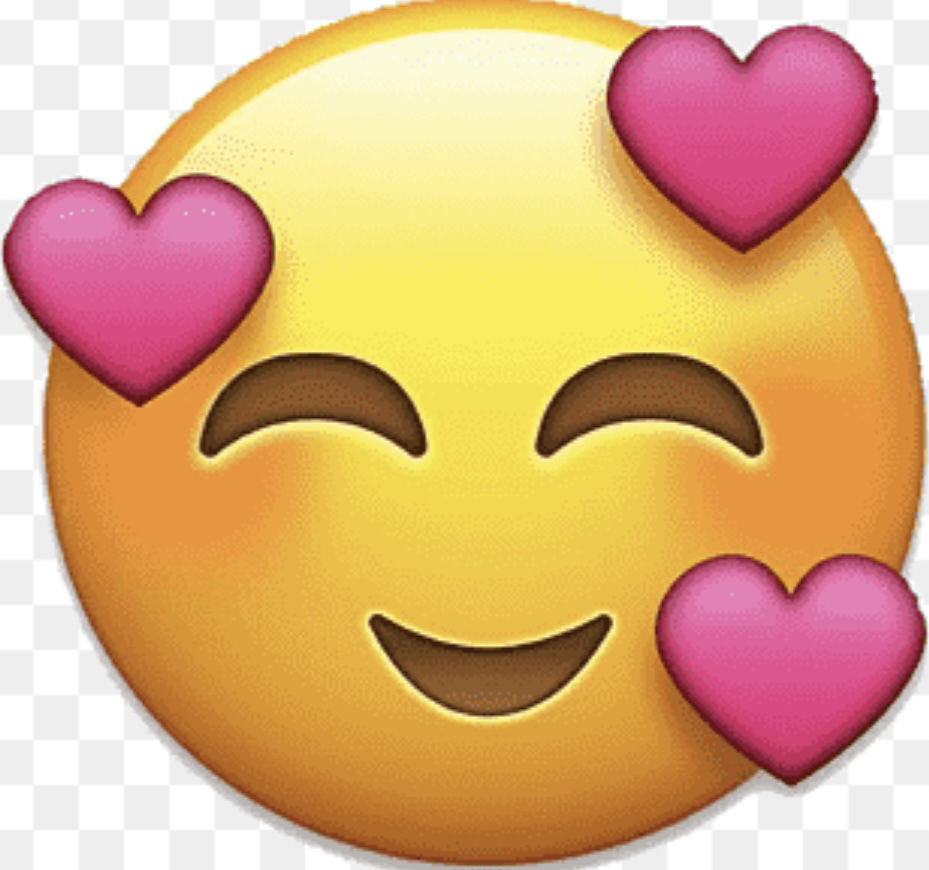 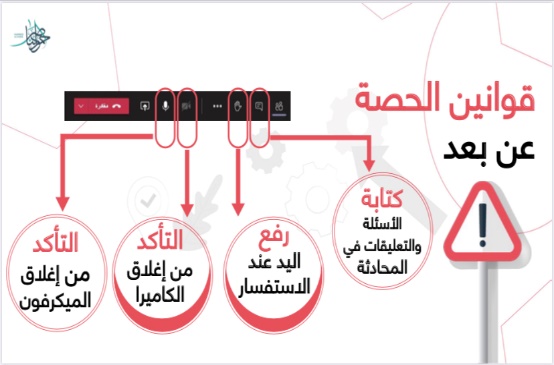 قراءة الصور
١
٣
٢
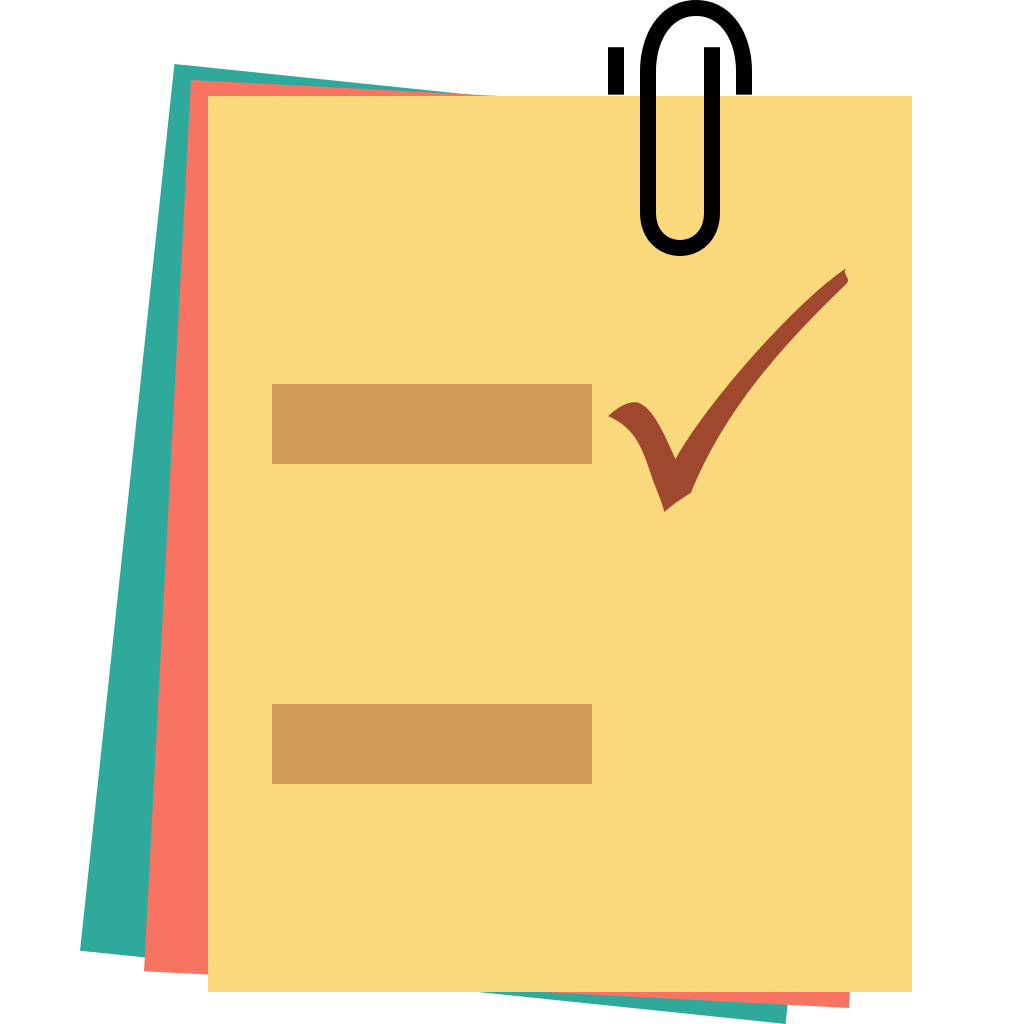 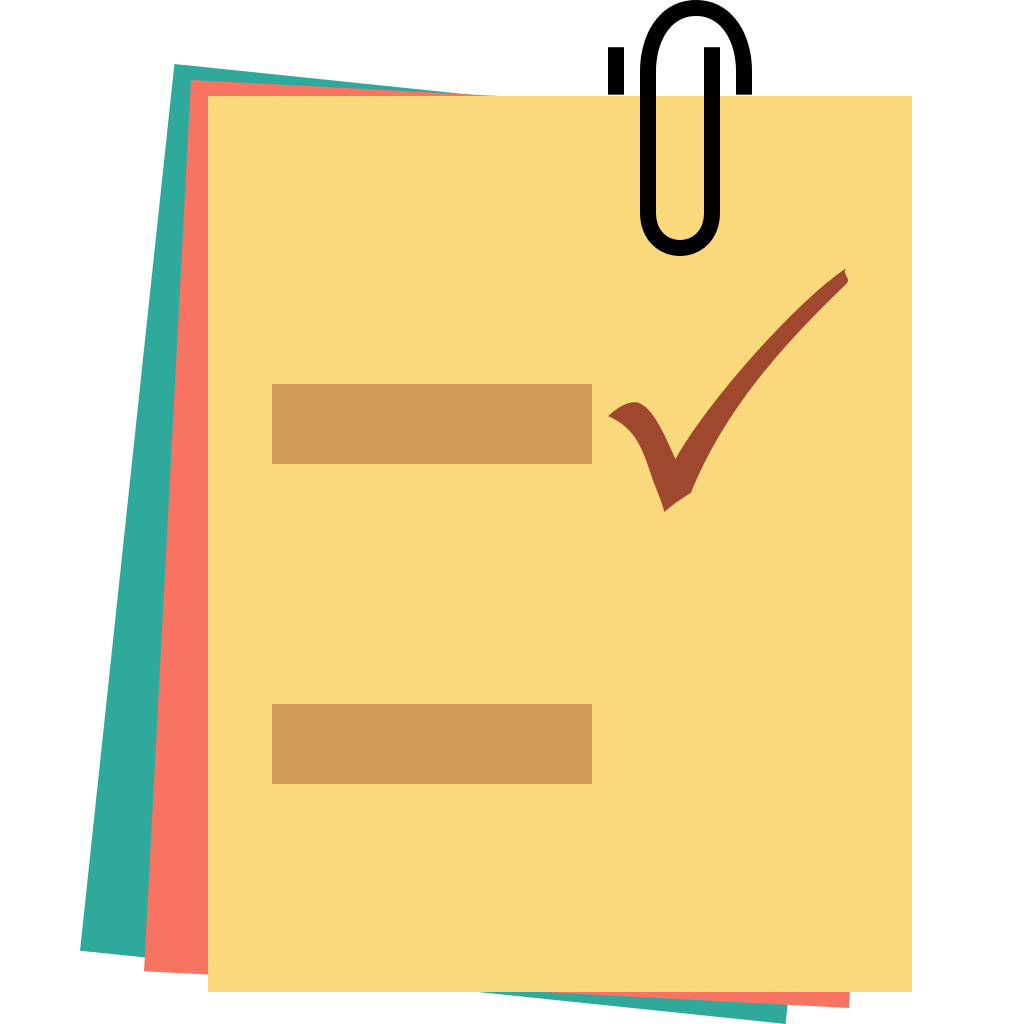 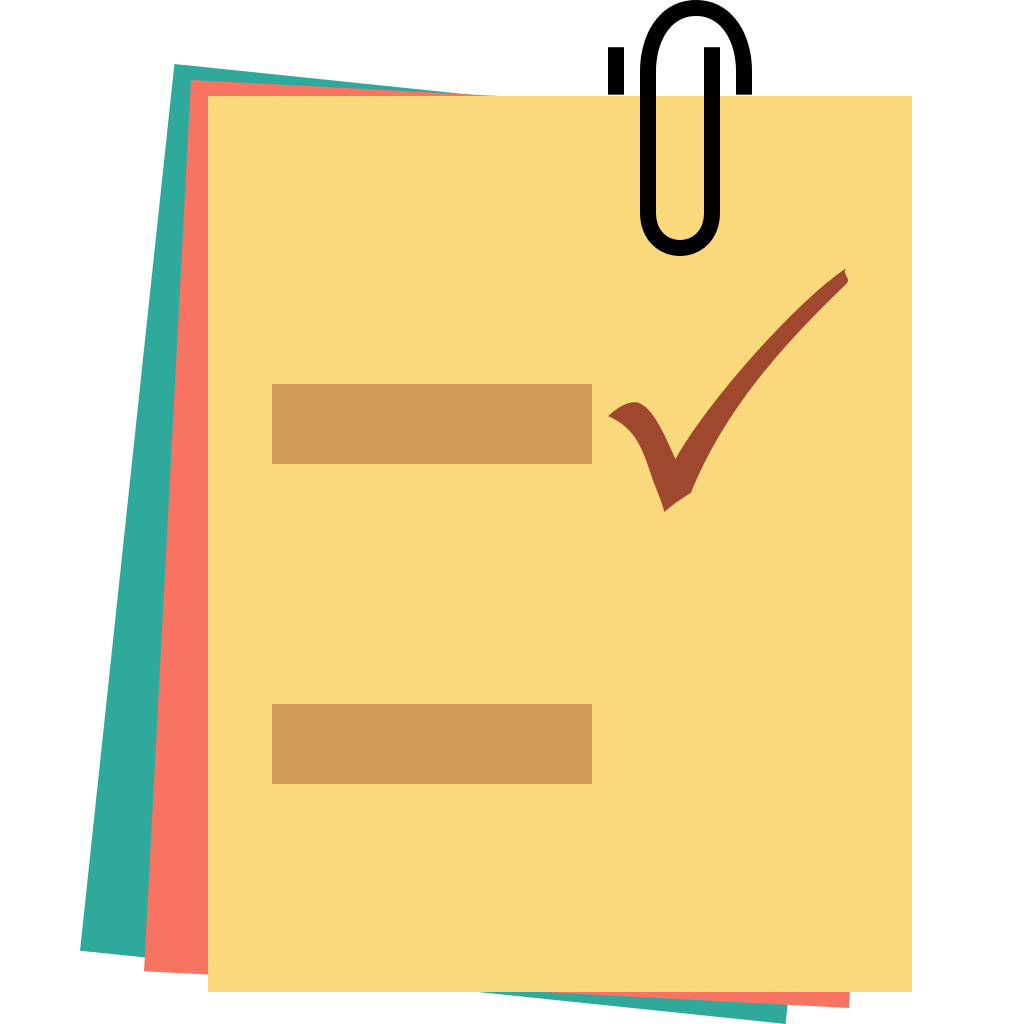 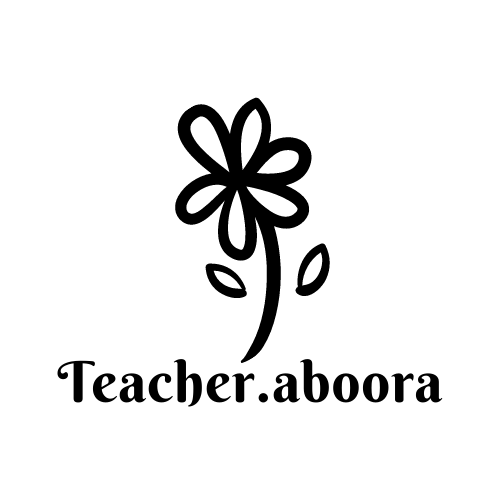 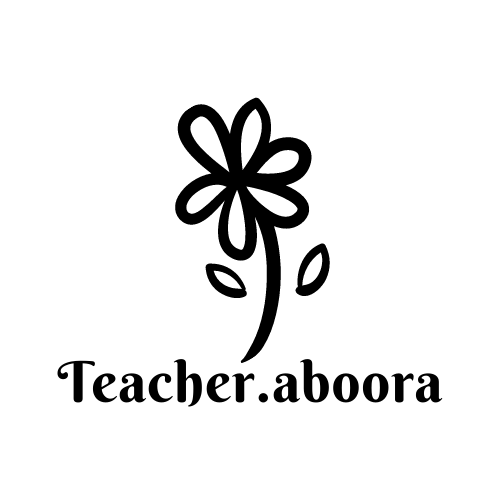 ننطلق
الحضور
جدول التعلم
الدعاء
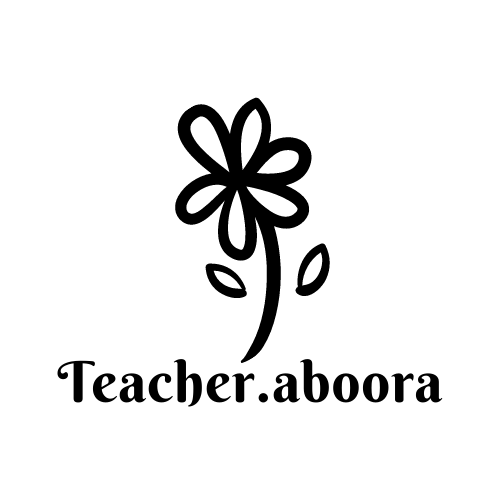 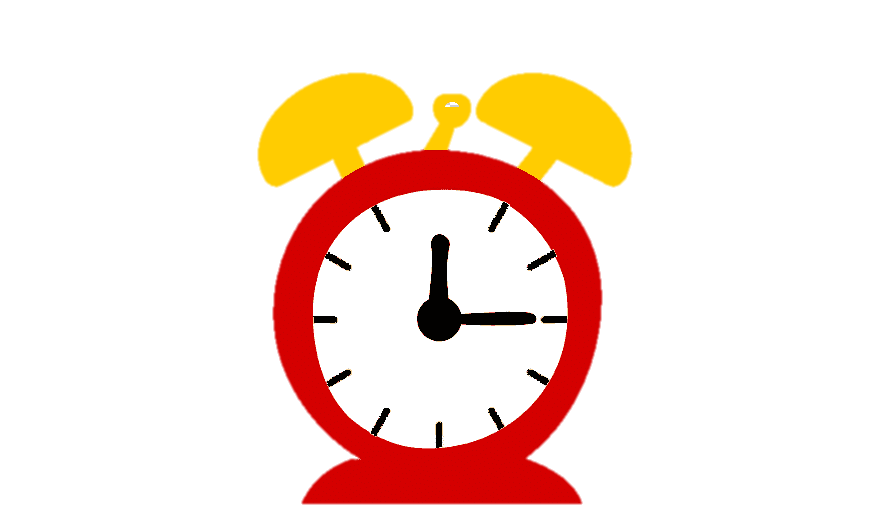 اختاري الوجه الذي يُعبّر عن 
مشاعركِ واكتبي رقمه
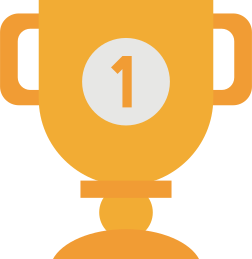 التفكير الناقد
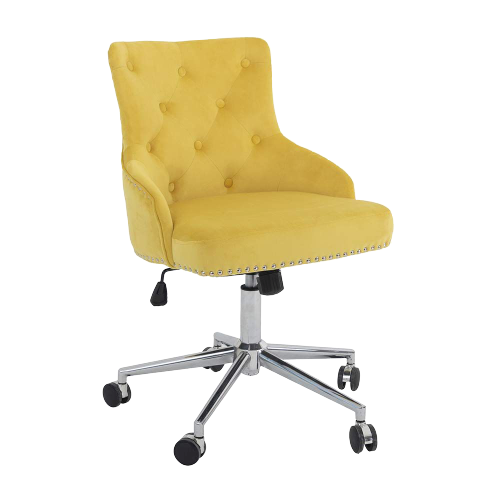 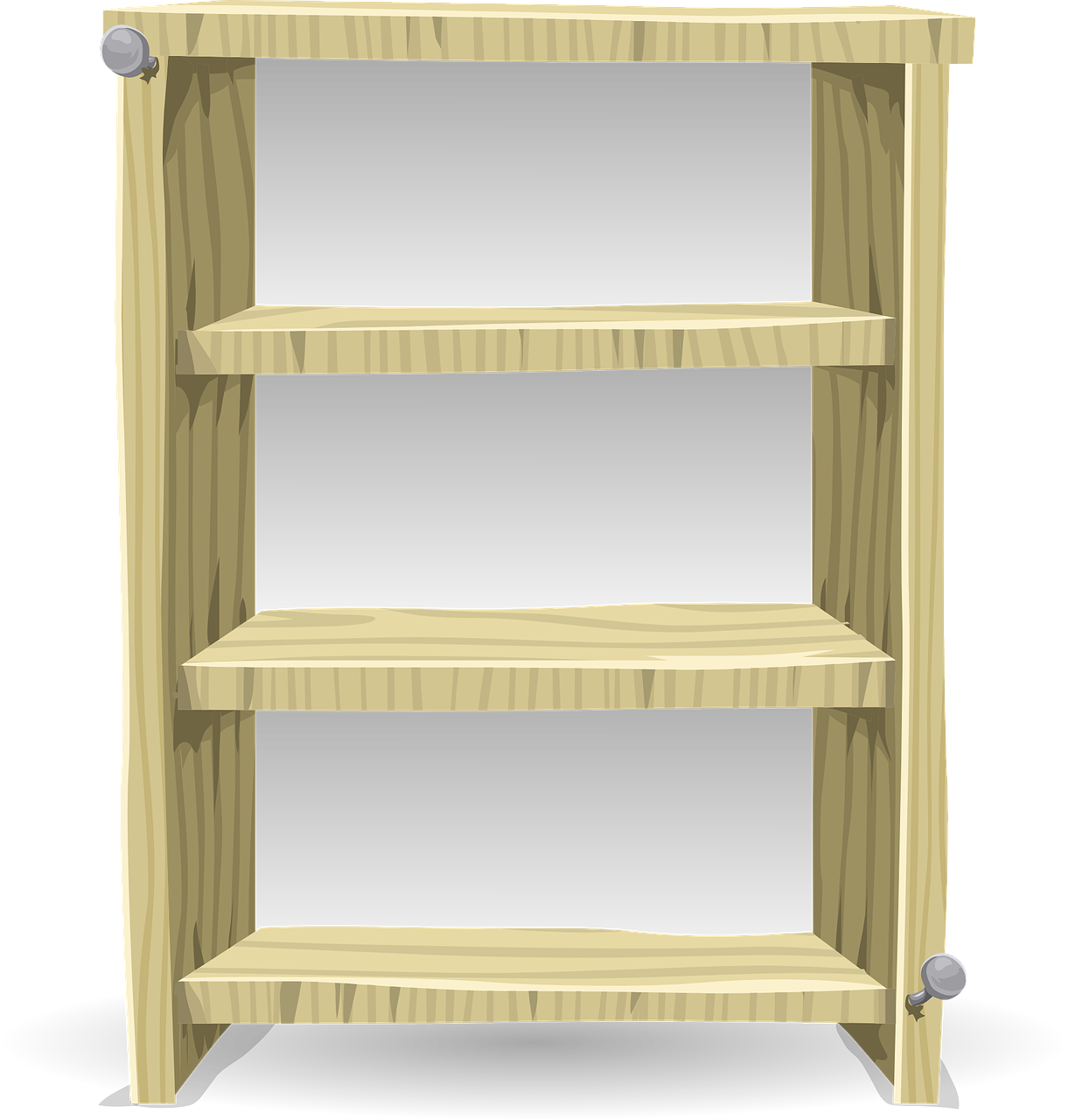 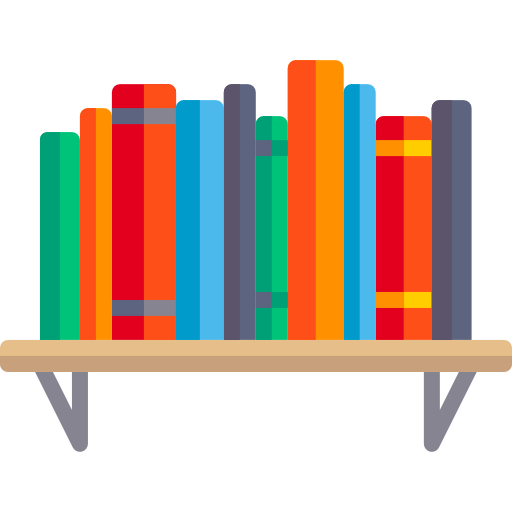 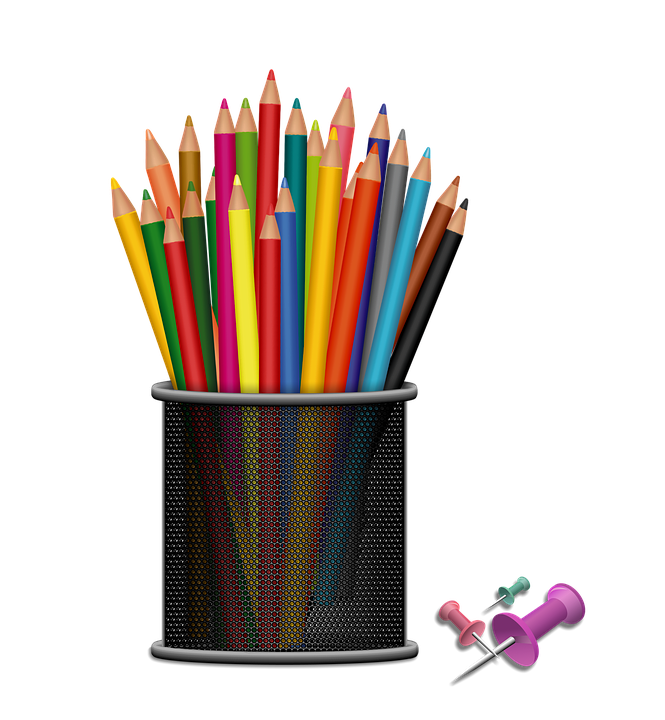 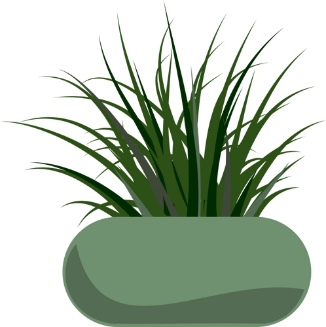 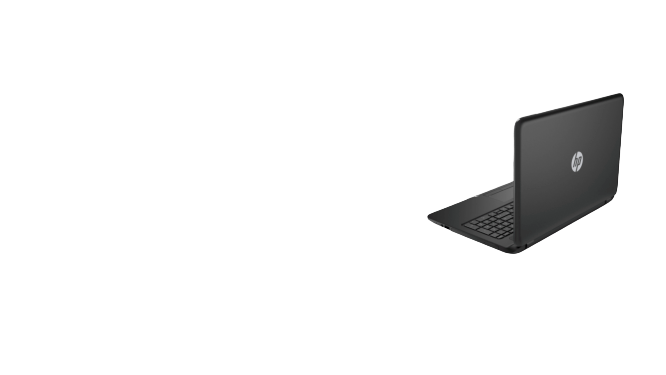 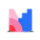 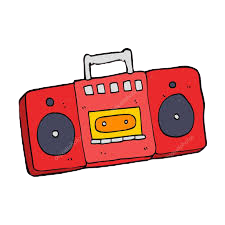 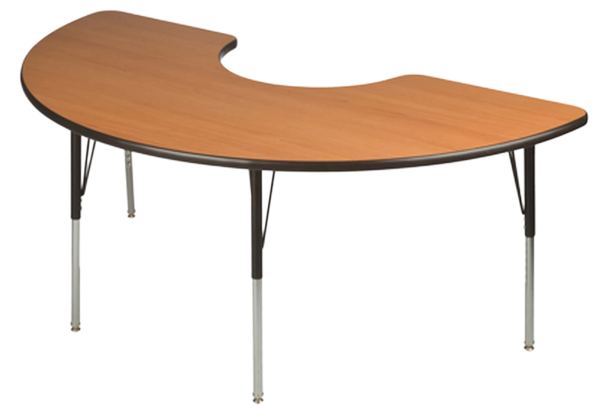 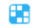 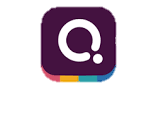 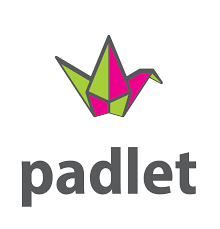 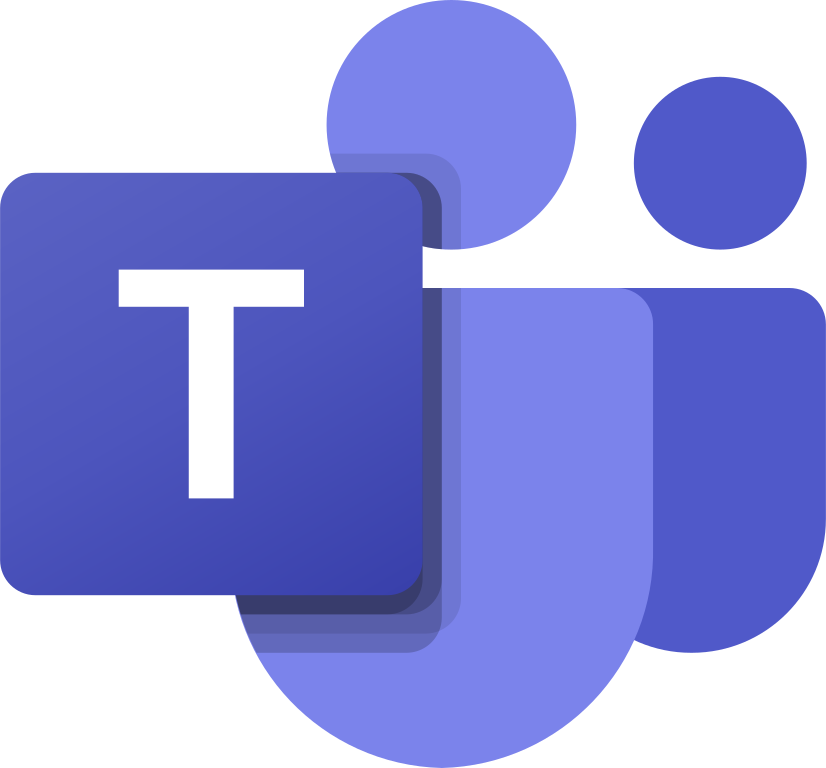 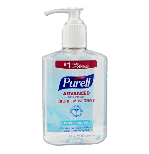 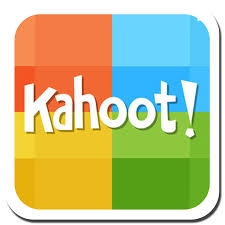 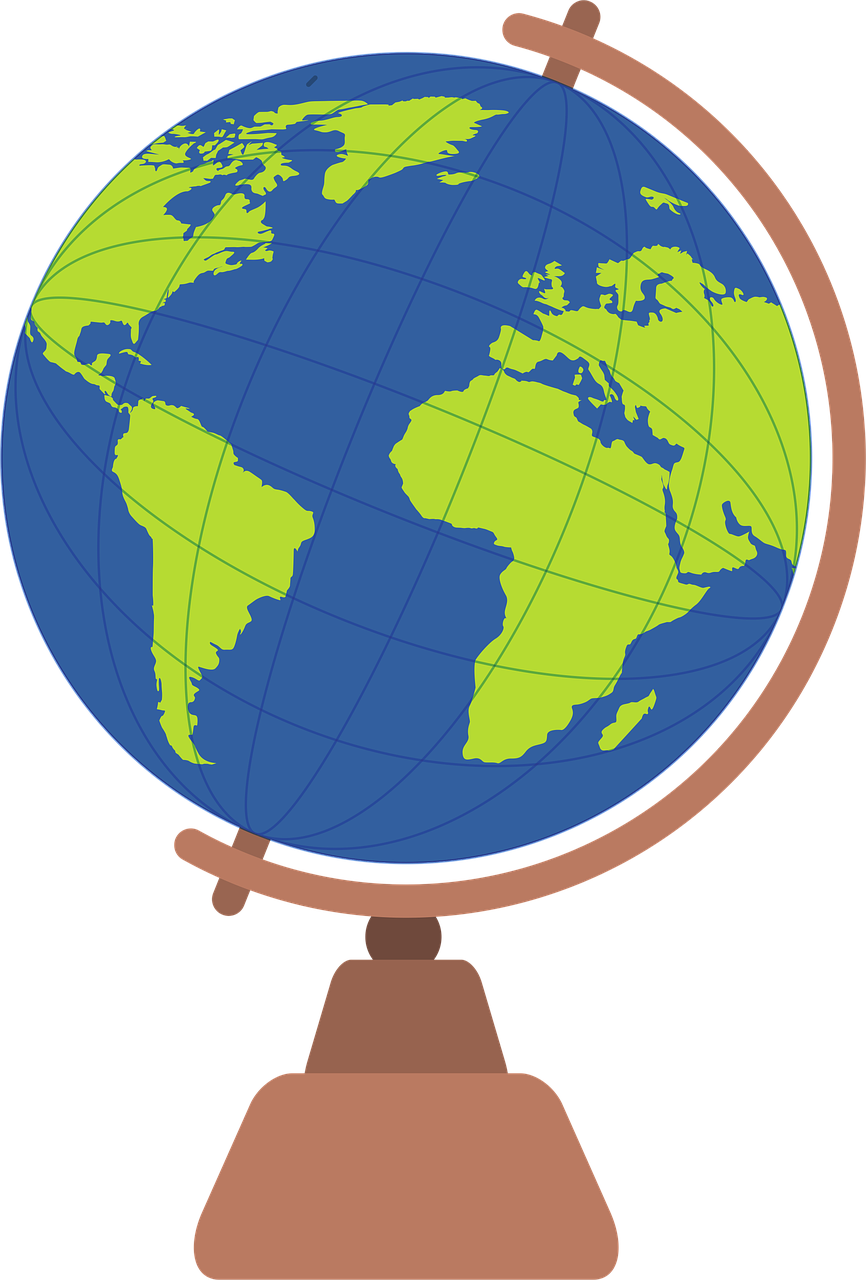 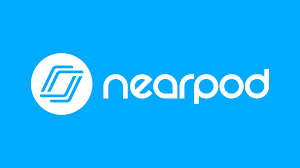 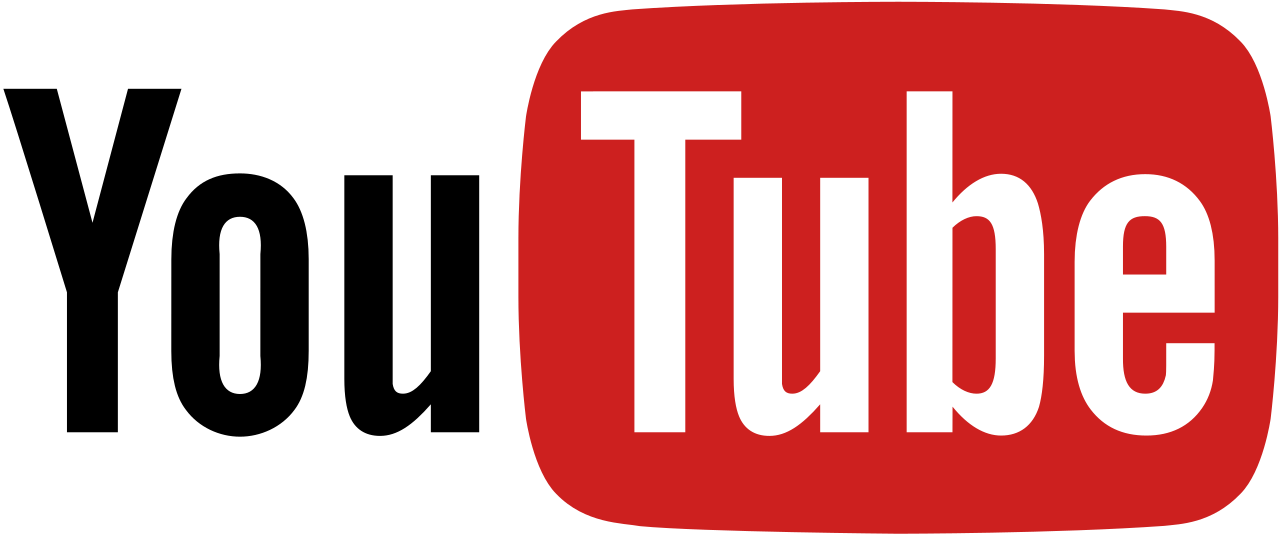 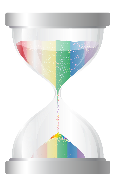 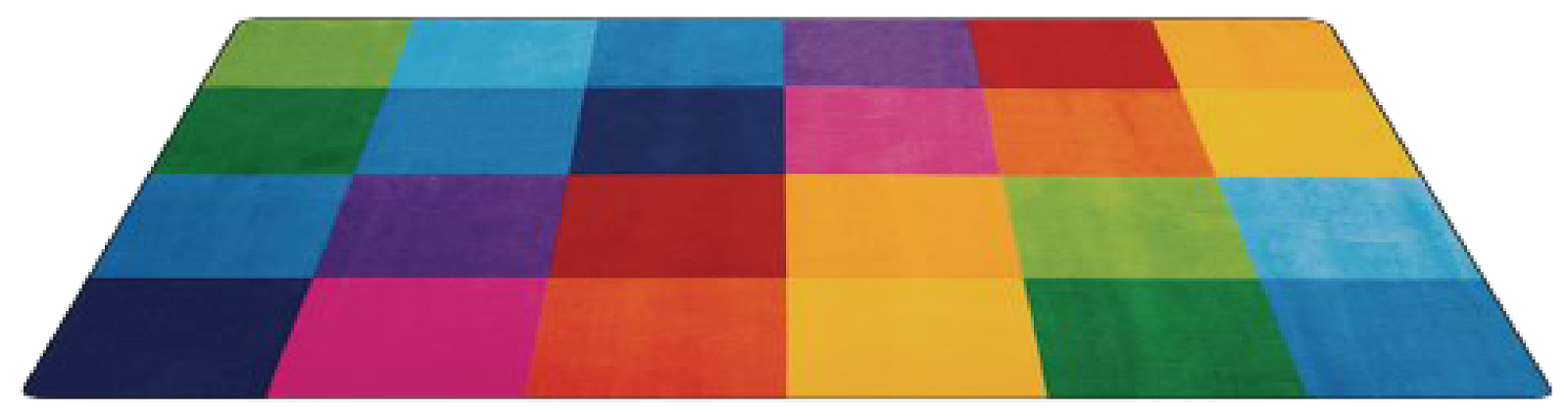 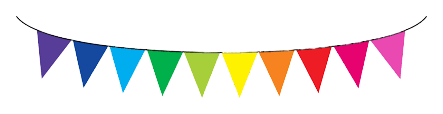 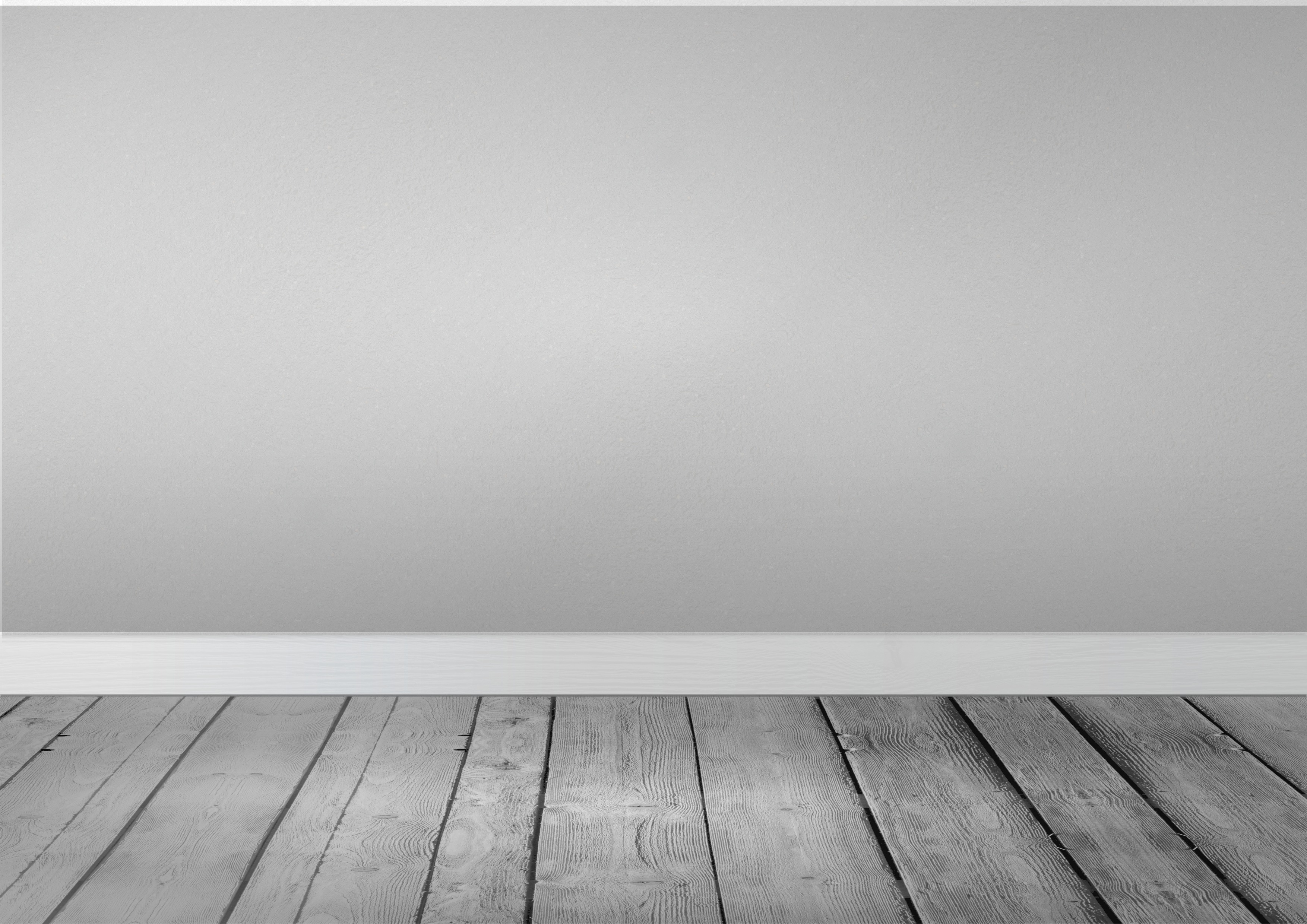 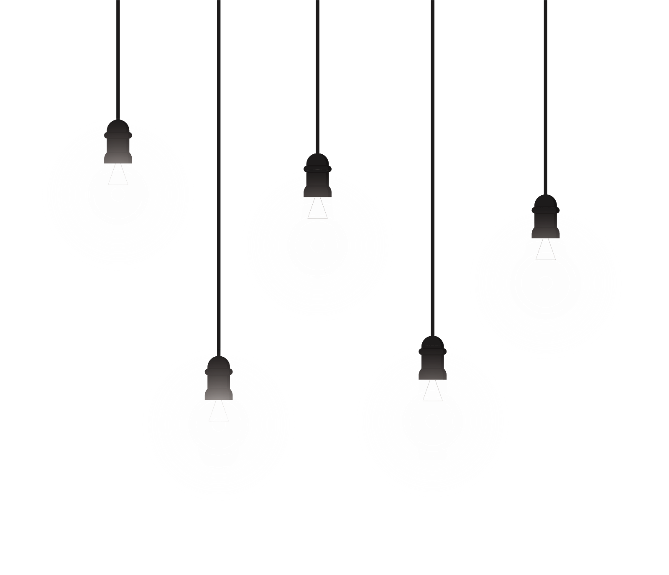 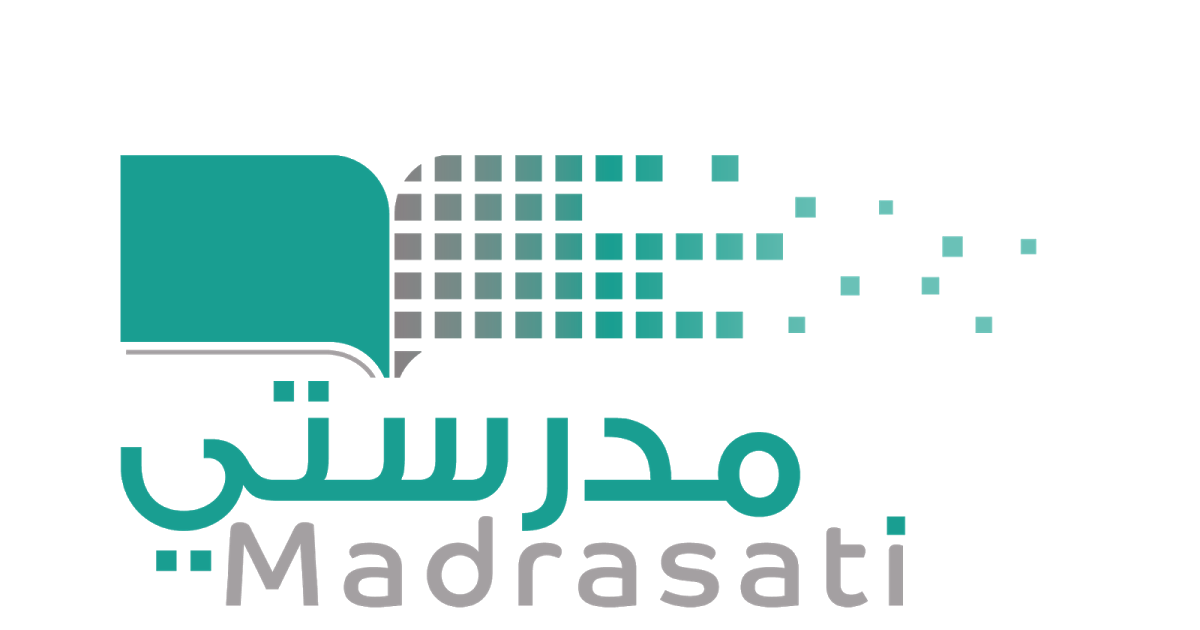 خبرات 
سابقة
التقويم
الشرح
اسكشف
التهيئة
الواجب
الاهداف
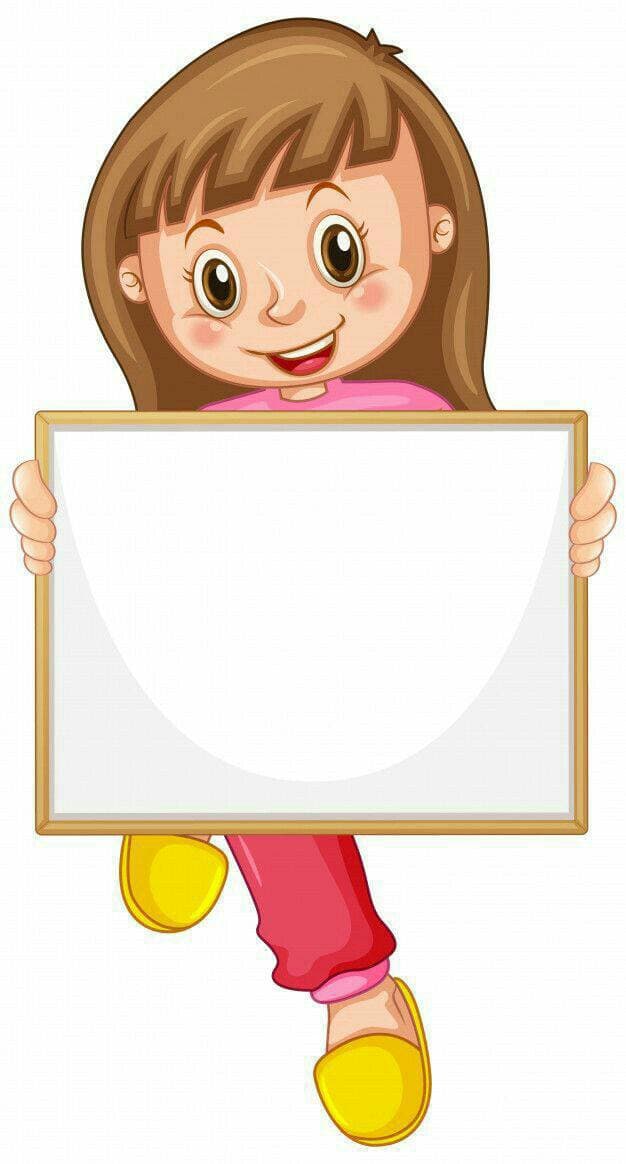 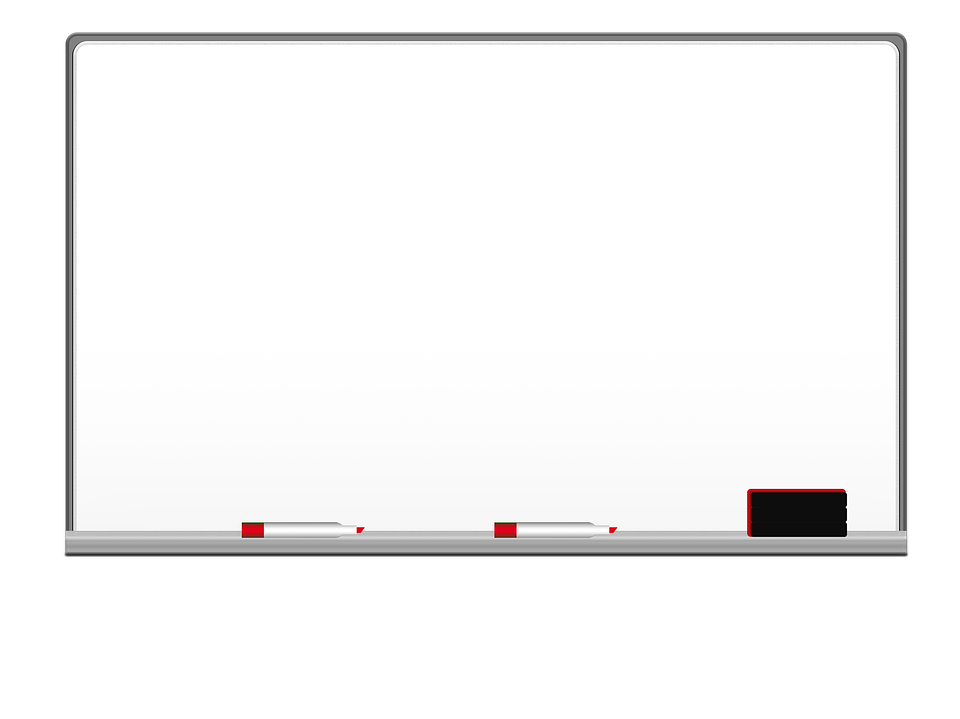 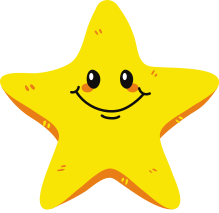 أميرتي المبدعة افتحي الرابط واكتبي اسمك واجيبي على السؤال
مراجعة الدرس السابق
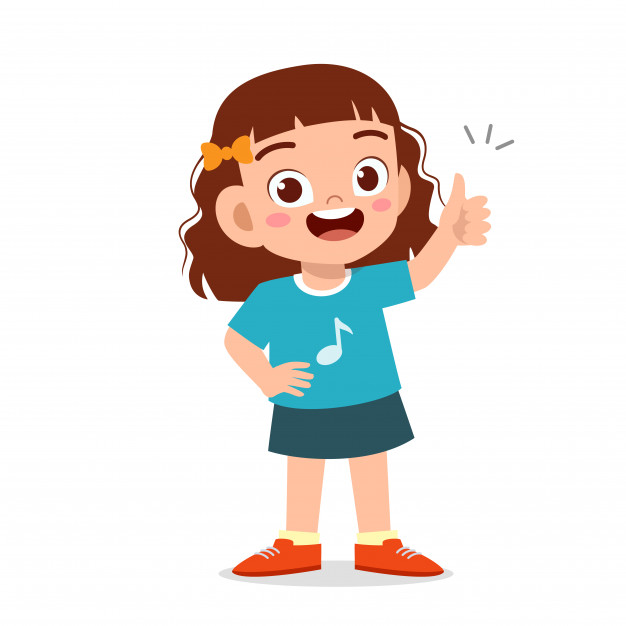 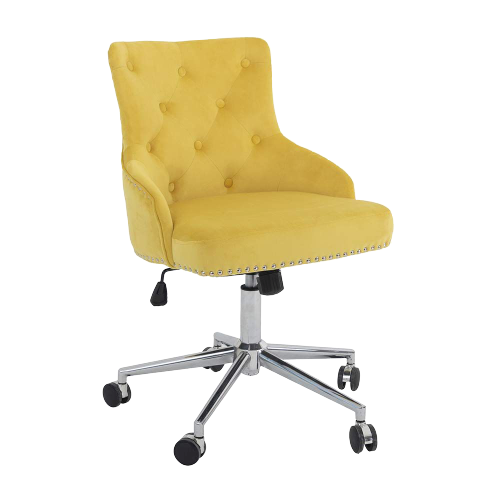 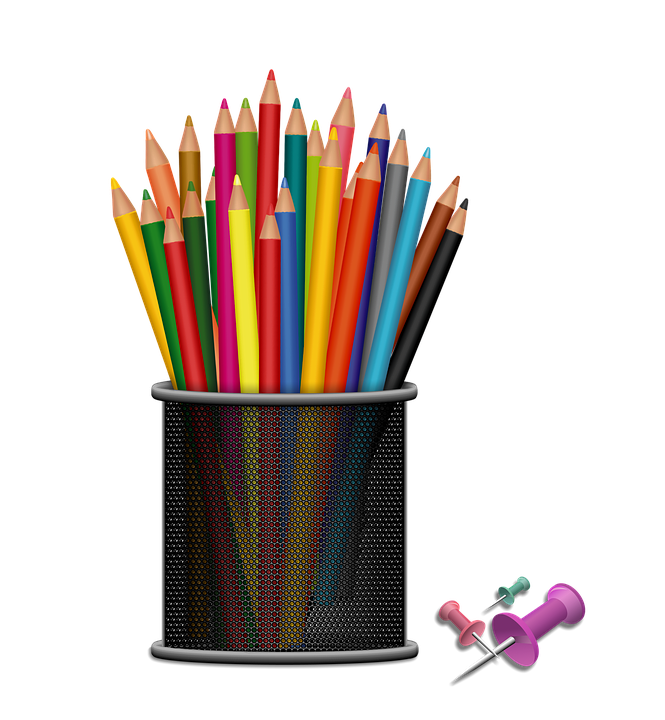 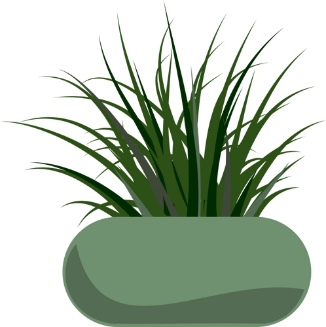 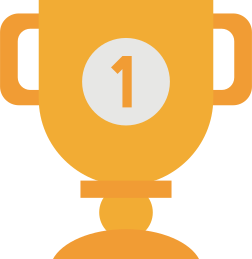 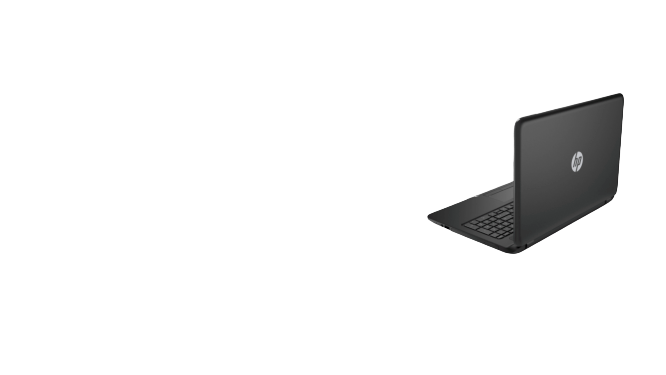 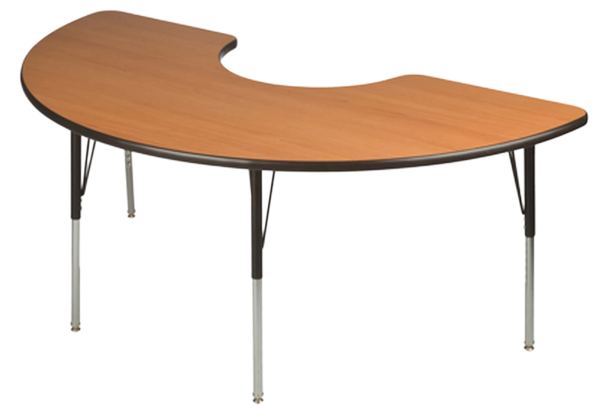 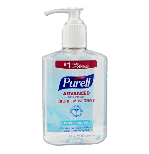 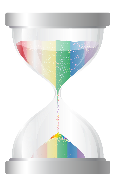 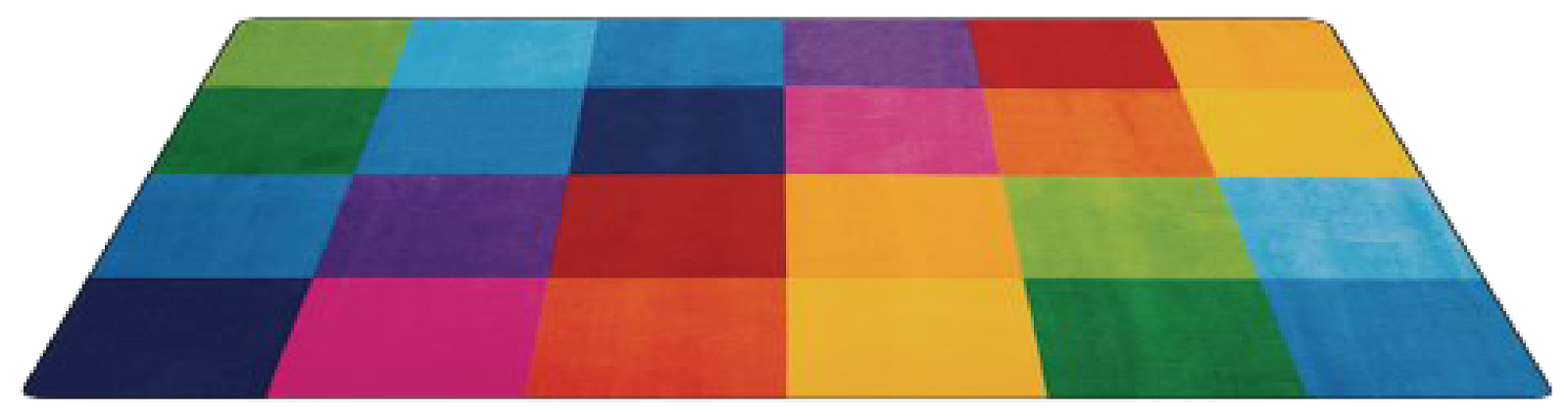 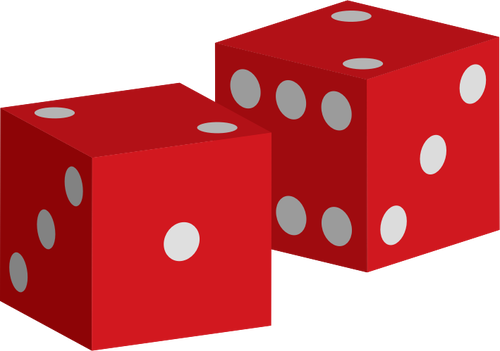 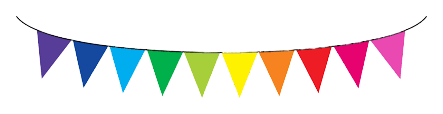 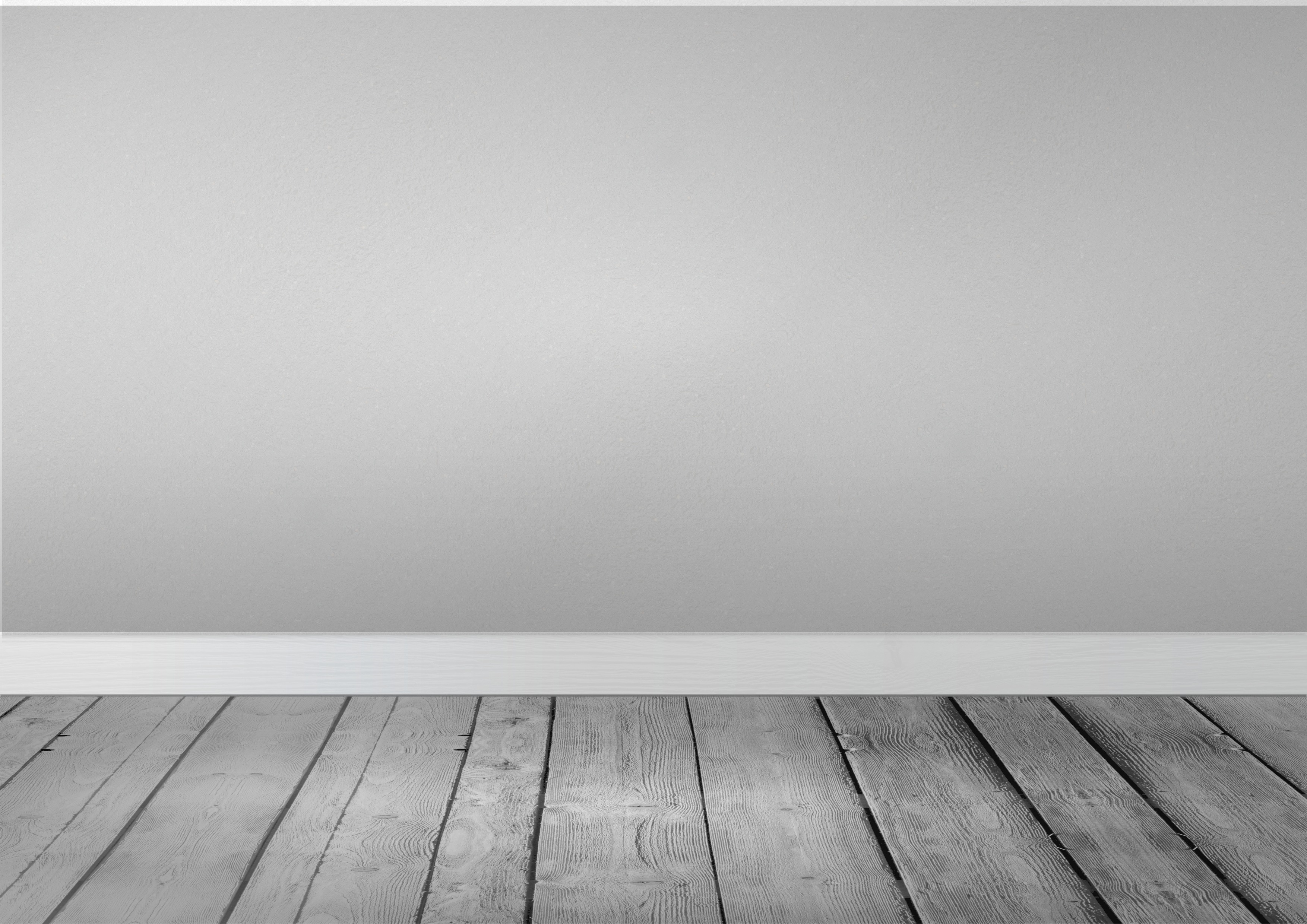 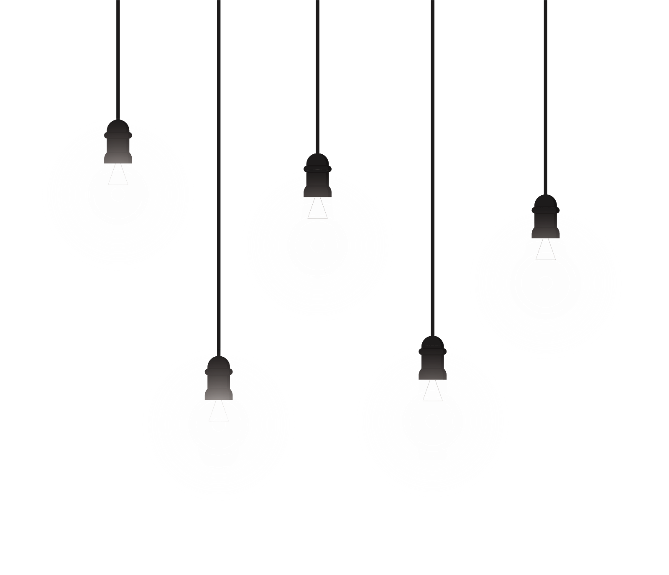 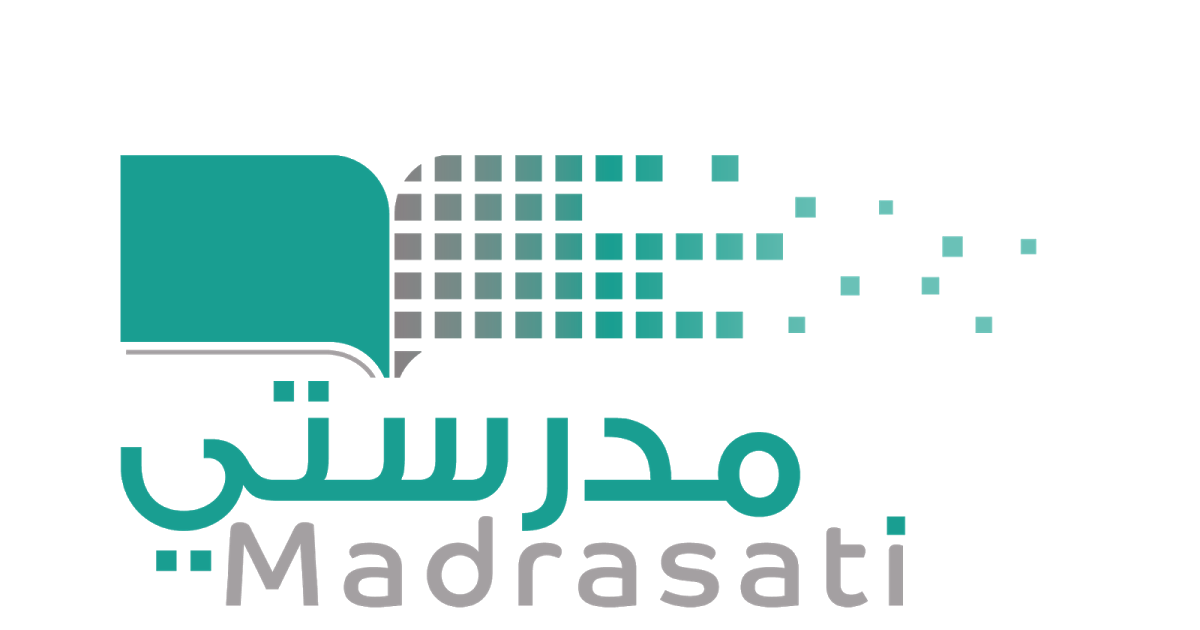 خبرات 
سابقة
السطر
الإملائي
الغلق
التقويم
العرض
الأهداف
التمهيد
الواجب
المكون
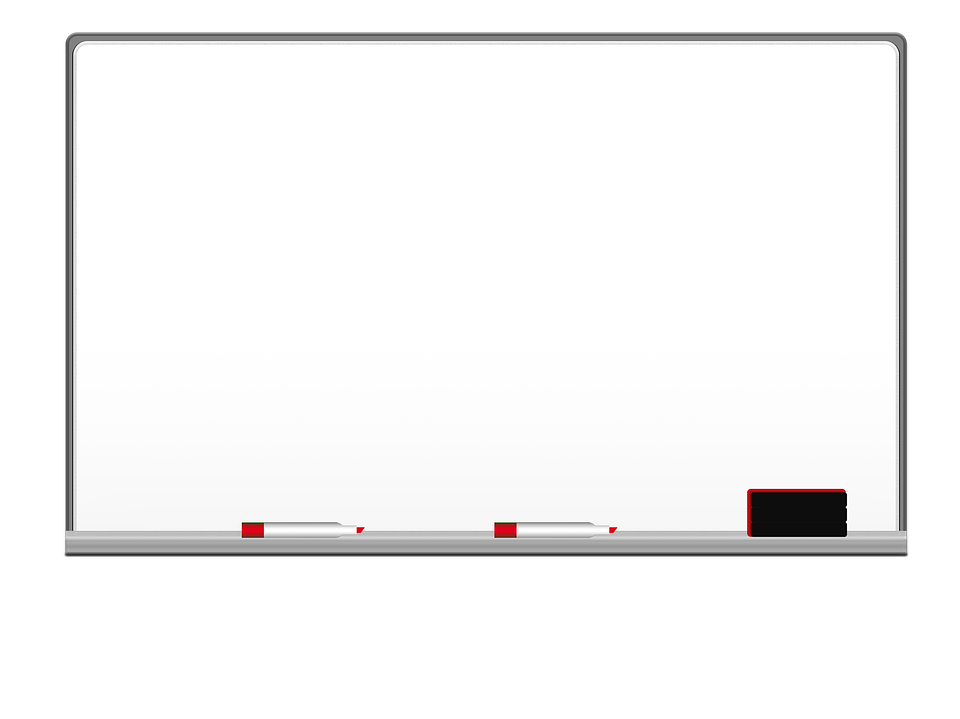 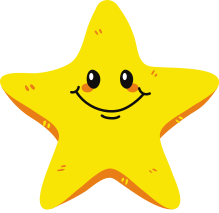 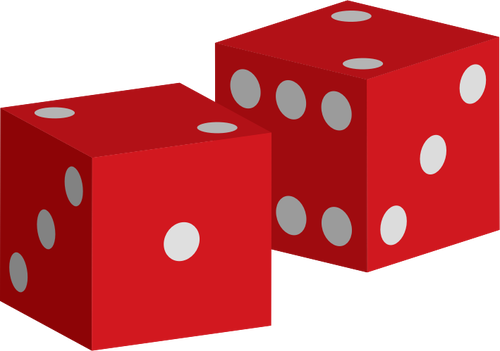 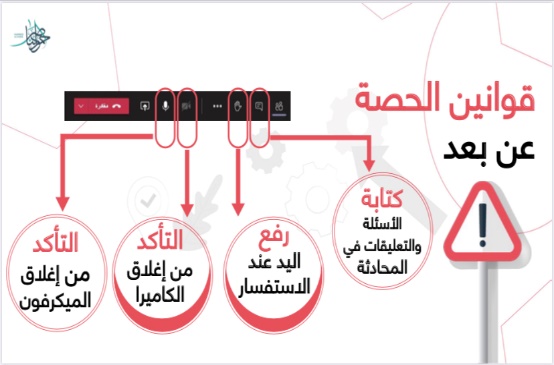 أميرتي قائدة الغد المشرق افتحي كتاب الطالبة
صفحة ١٥٩-١٦٠-١٦١-١٦٢
توقعي أهداف درسنا
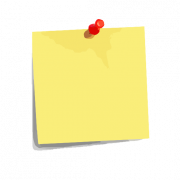 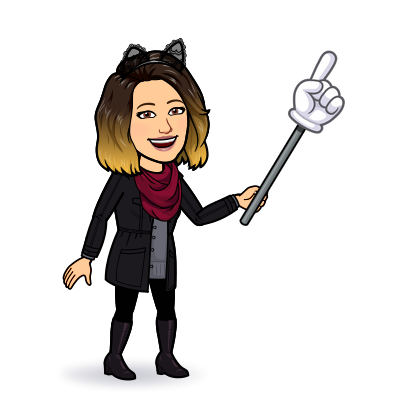 نجمة اليوم
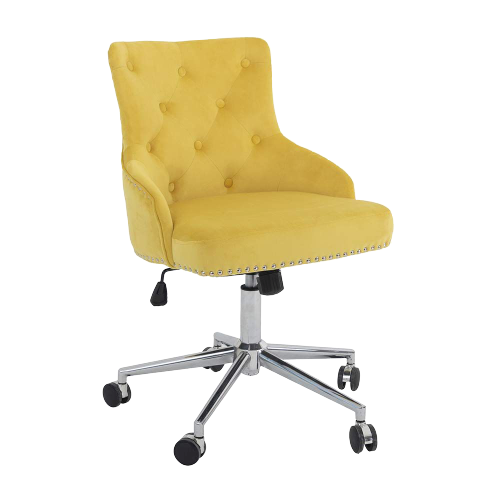 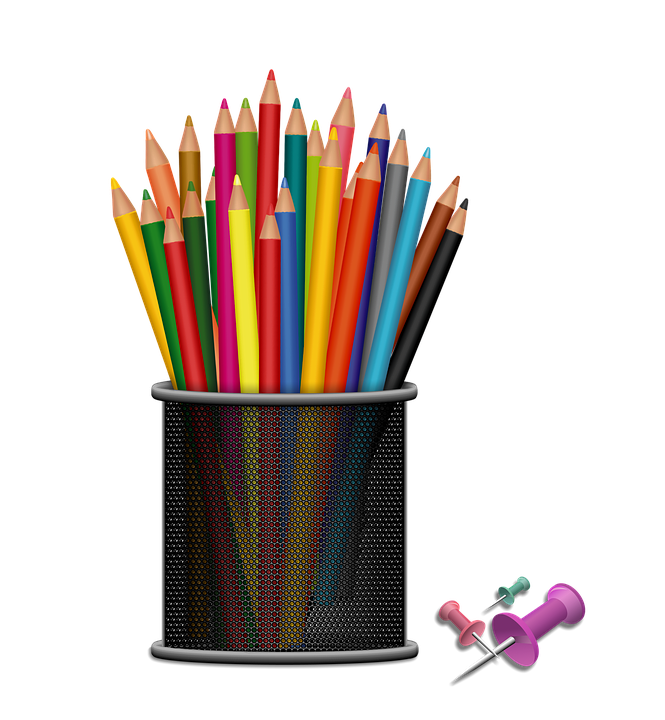 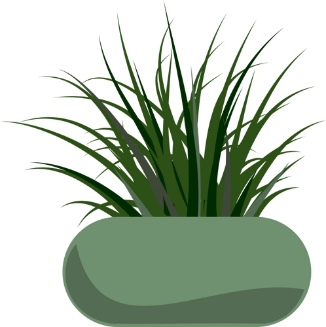 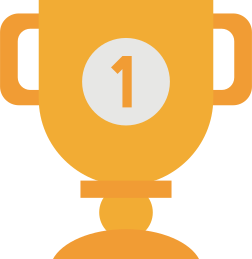 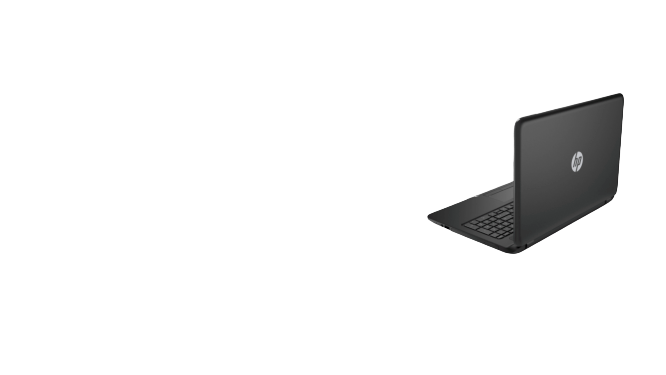 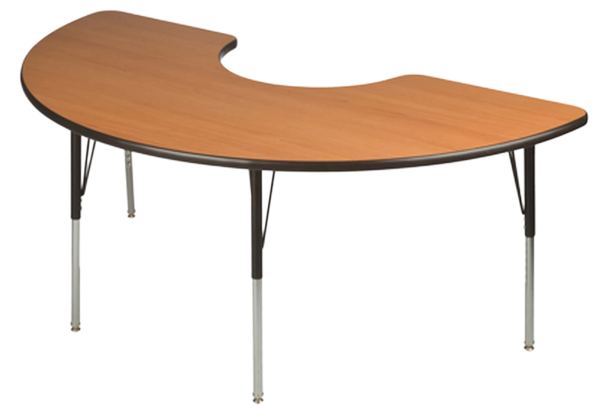 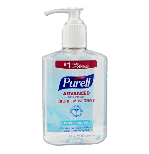 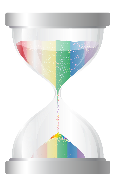 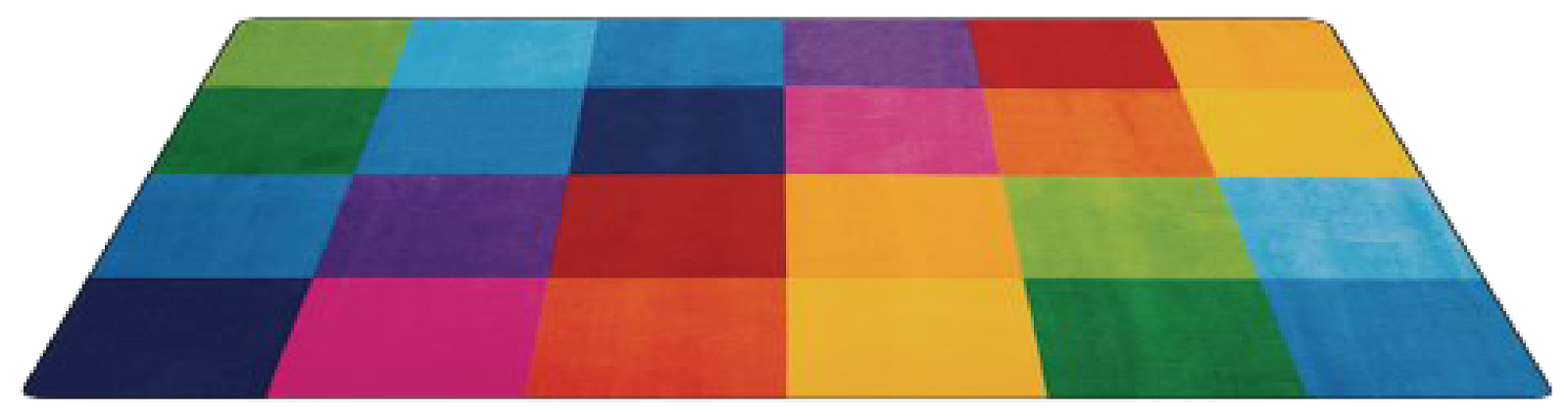 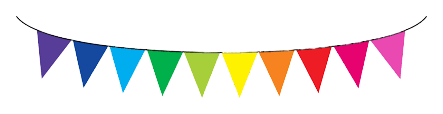 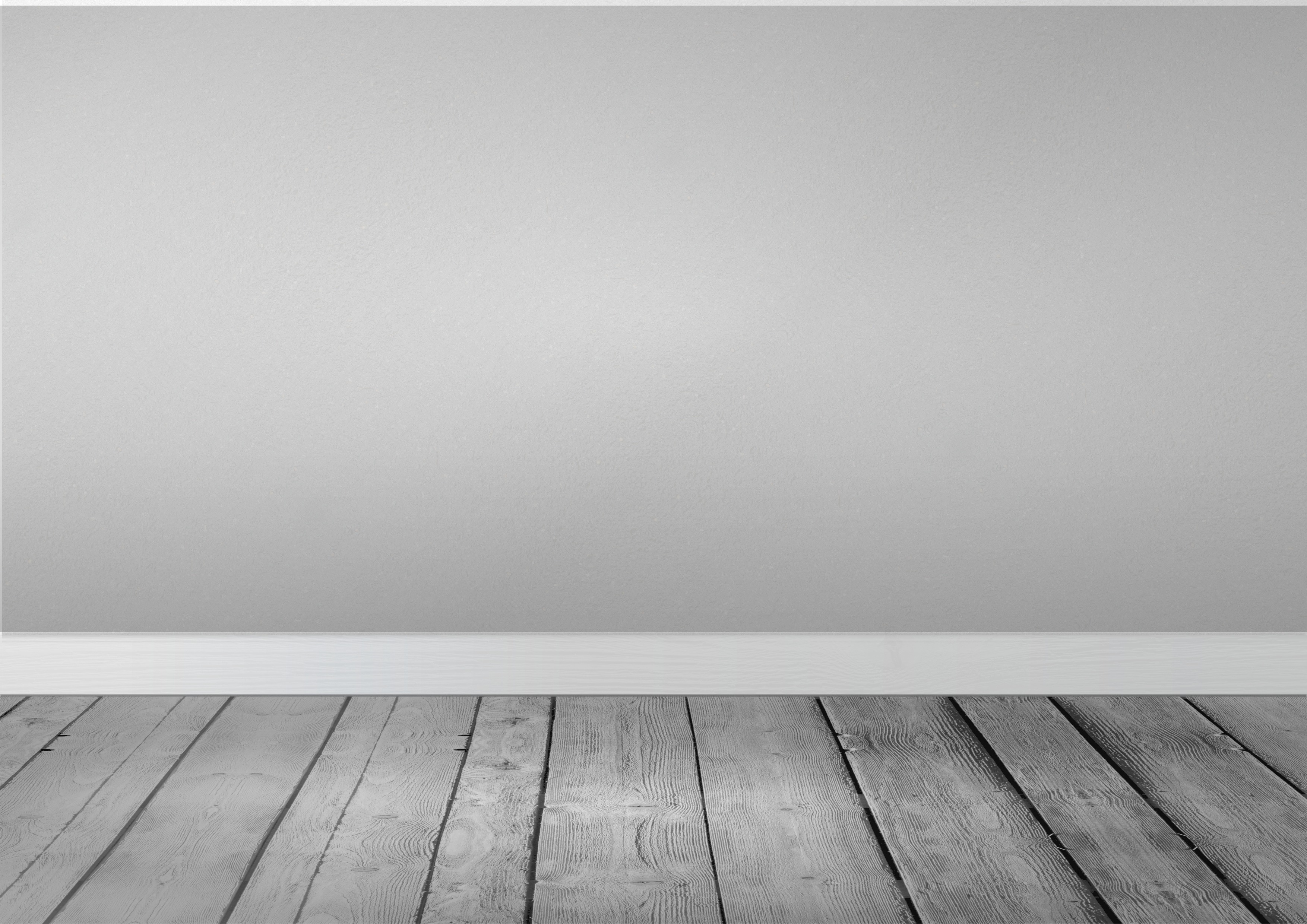 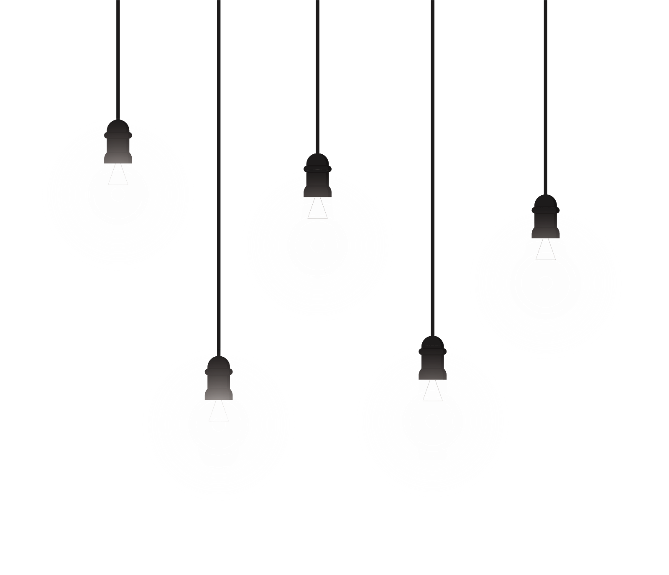 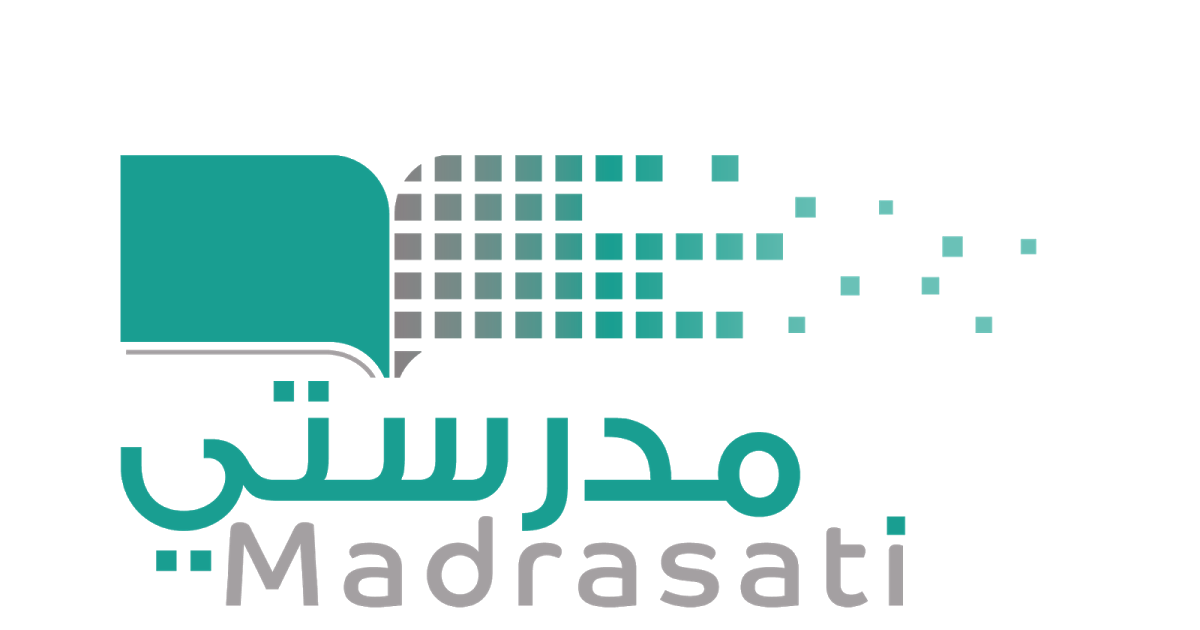 خبرات 
سابقة
التقويم
الشرح
اسكشف
التهيئة
الواجب
الاهداف
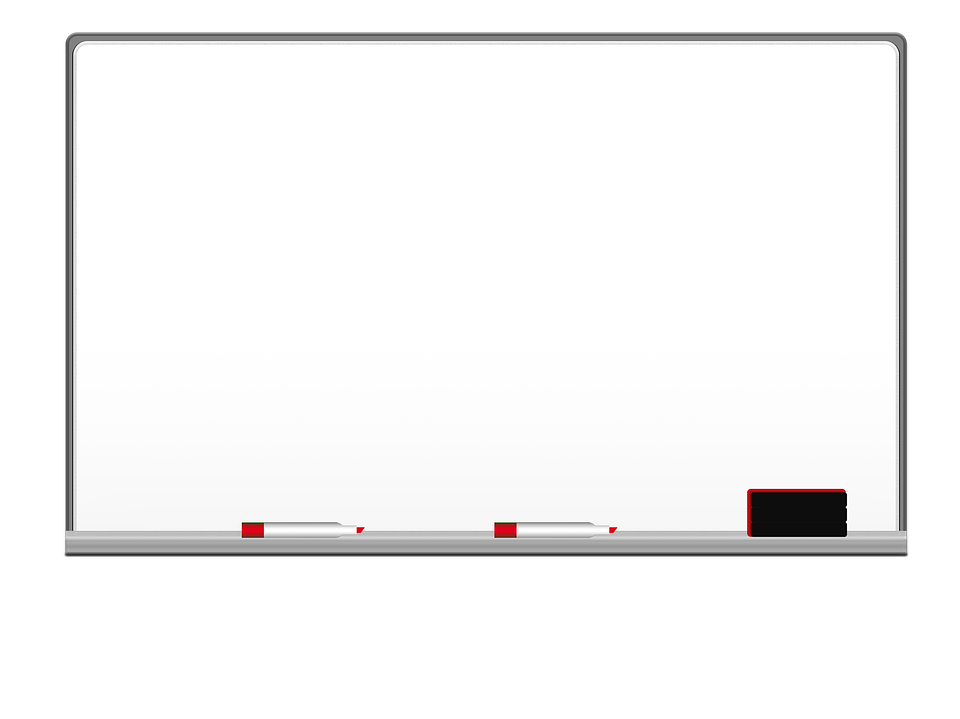 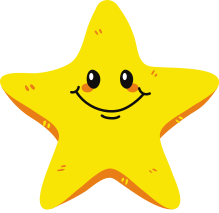 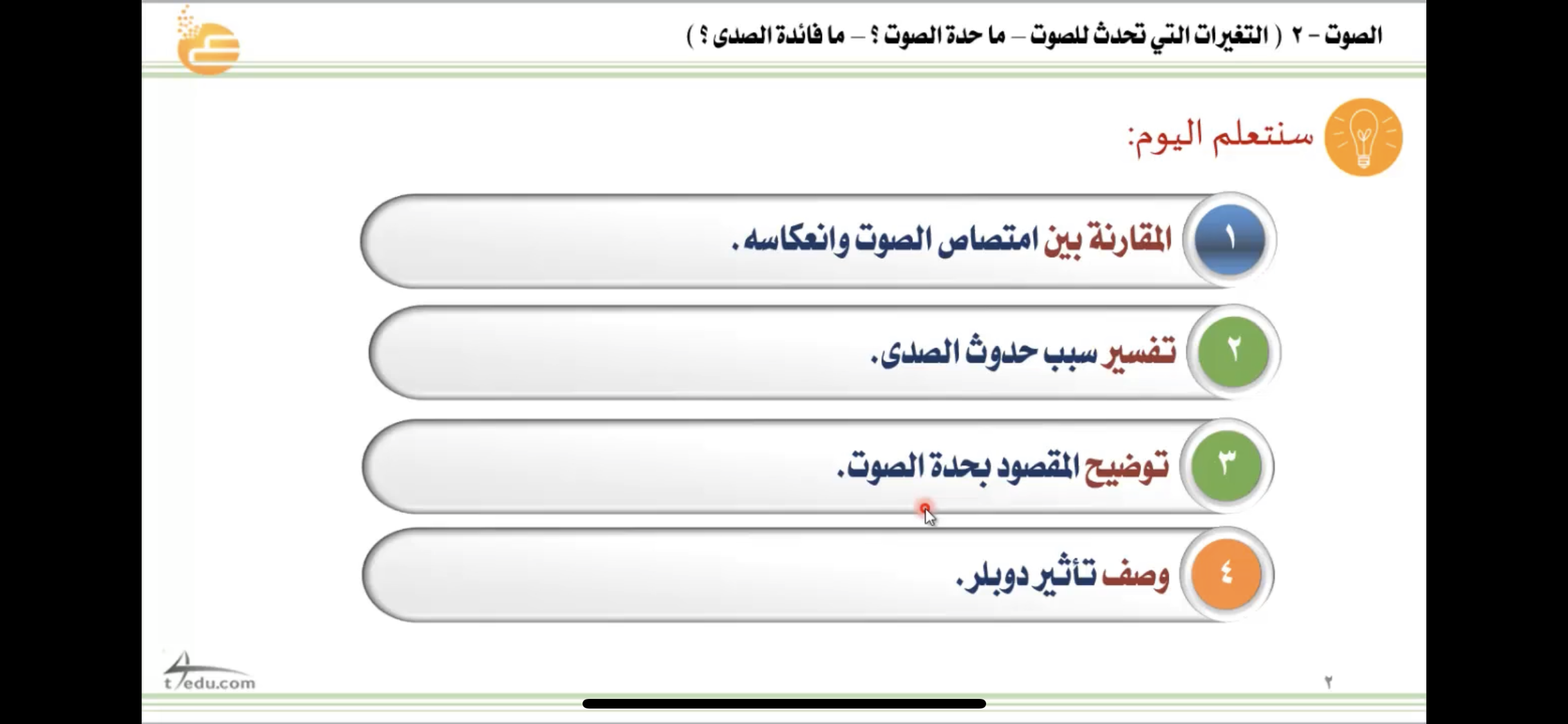 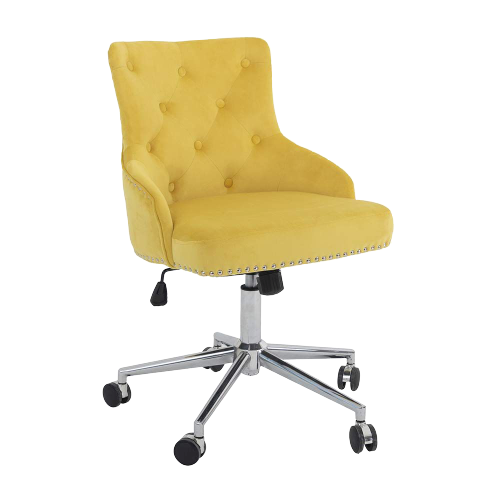 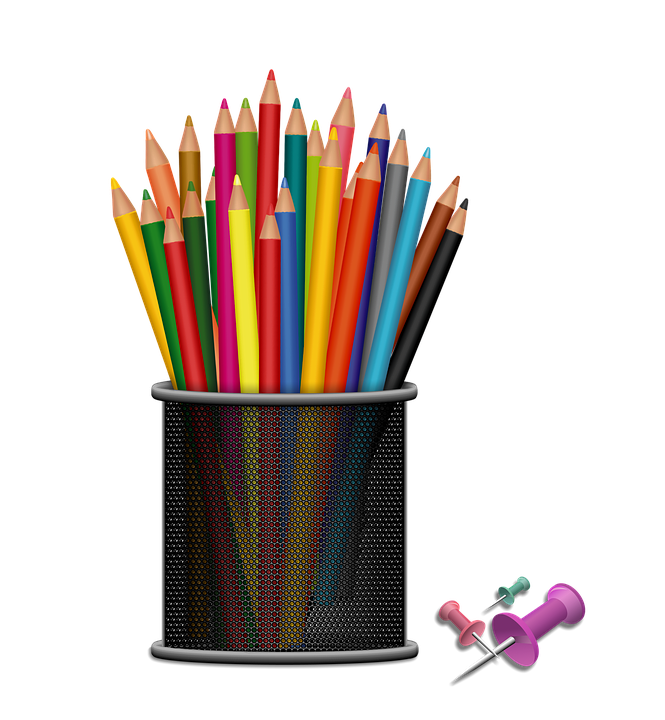 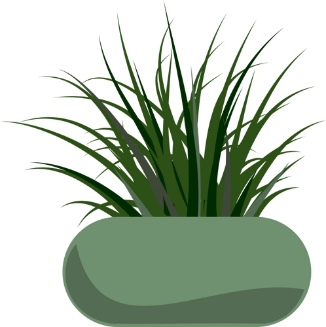 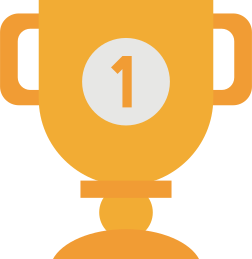 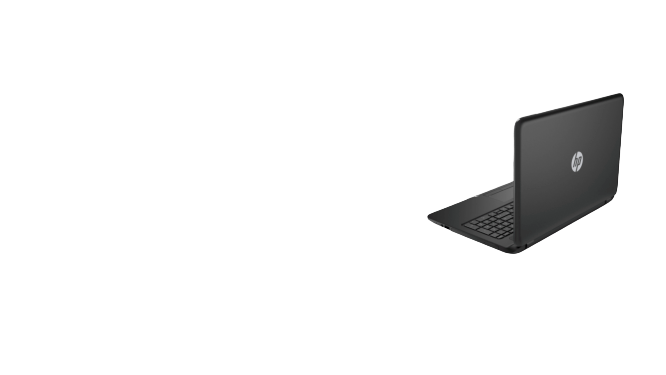 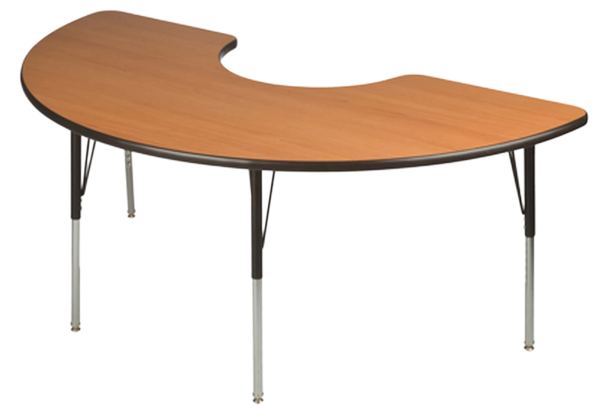 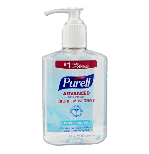 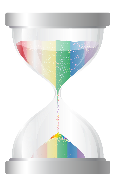 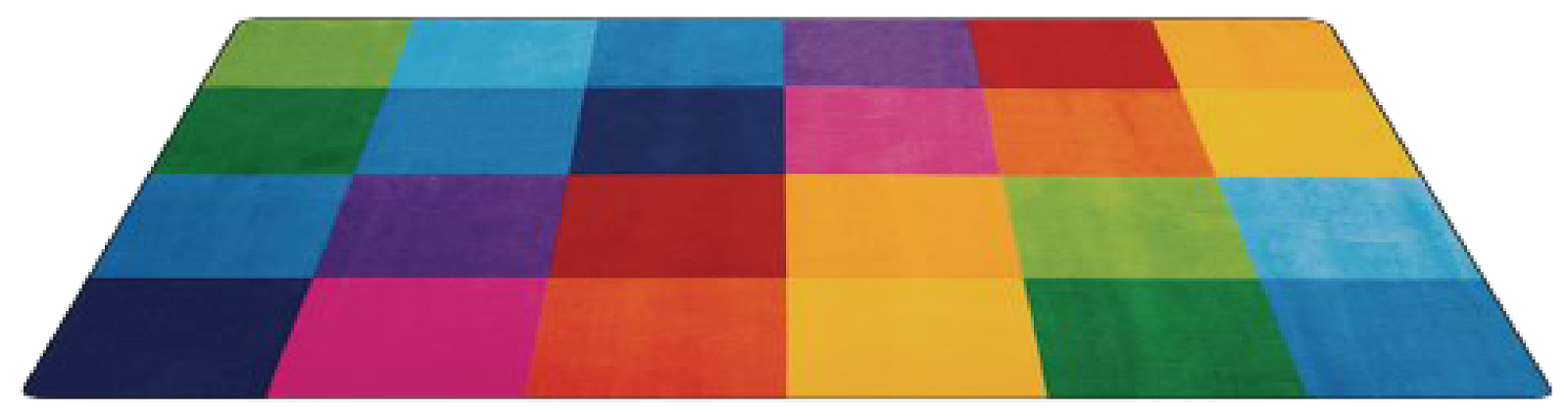 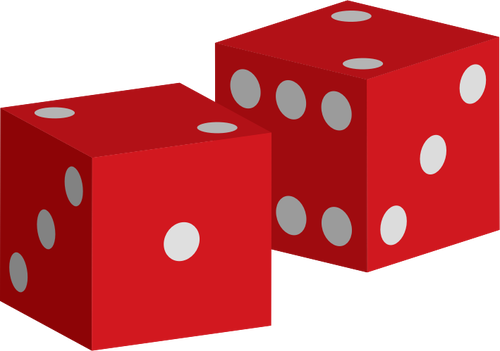 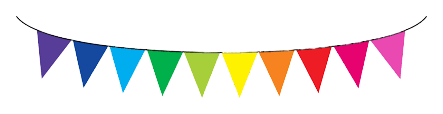 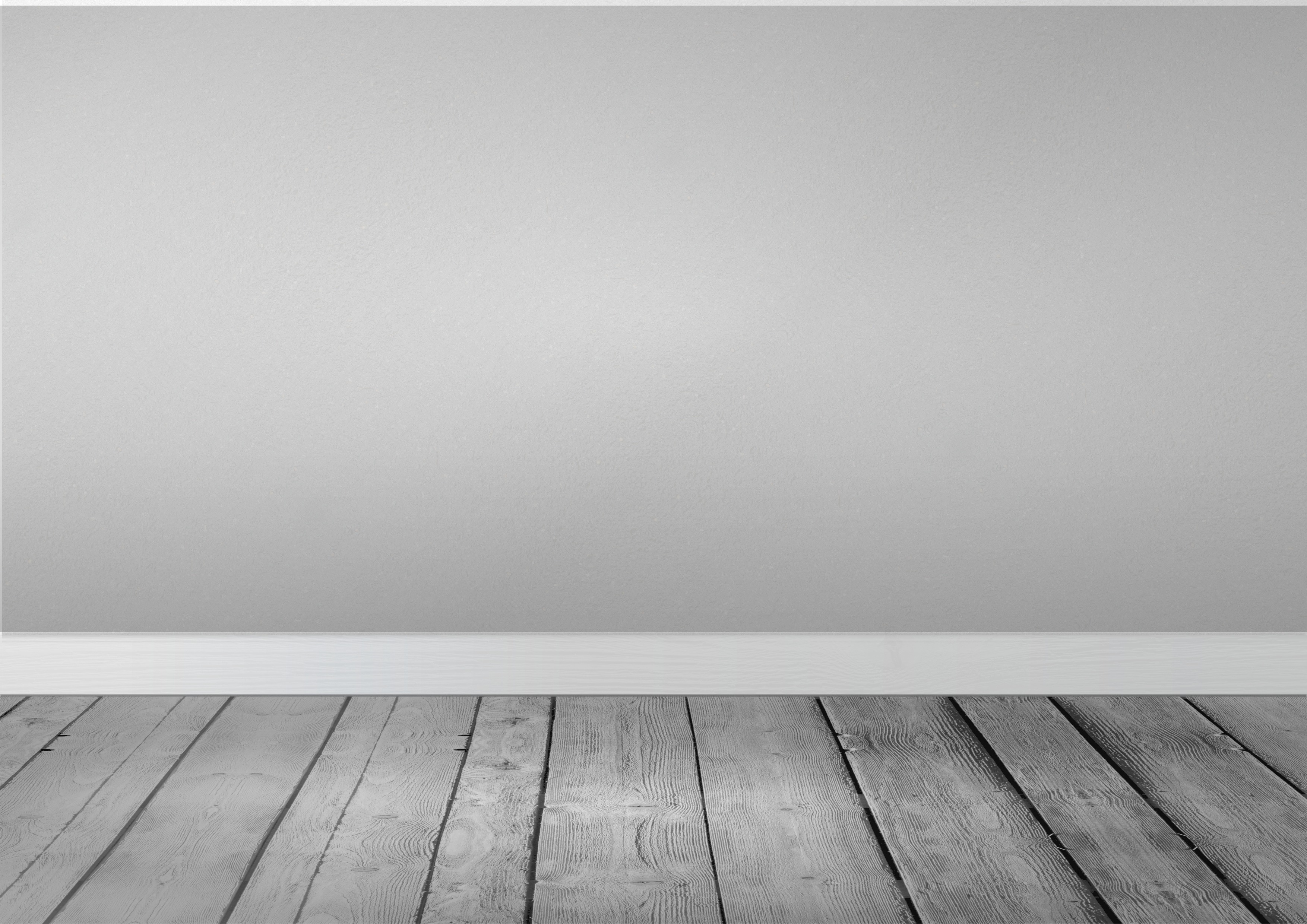 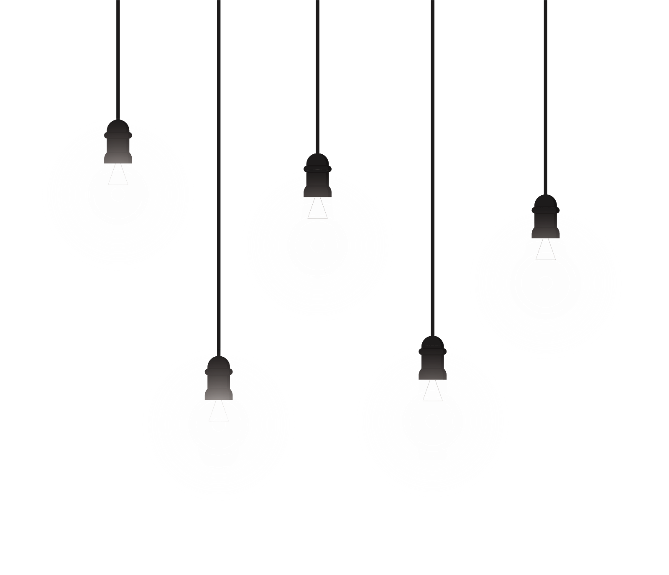 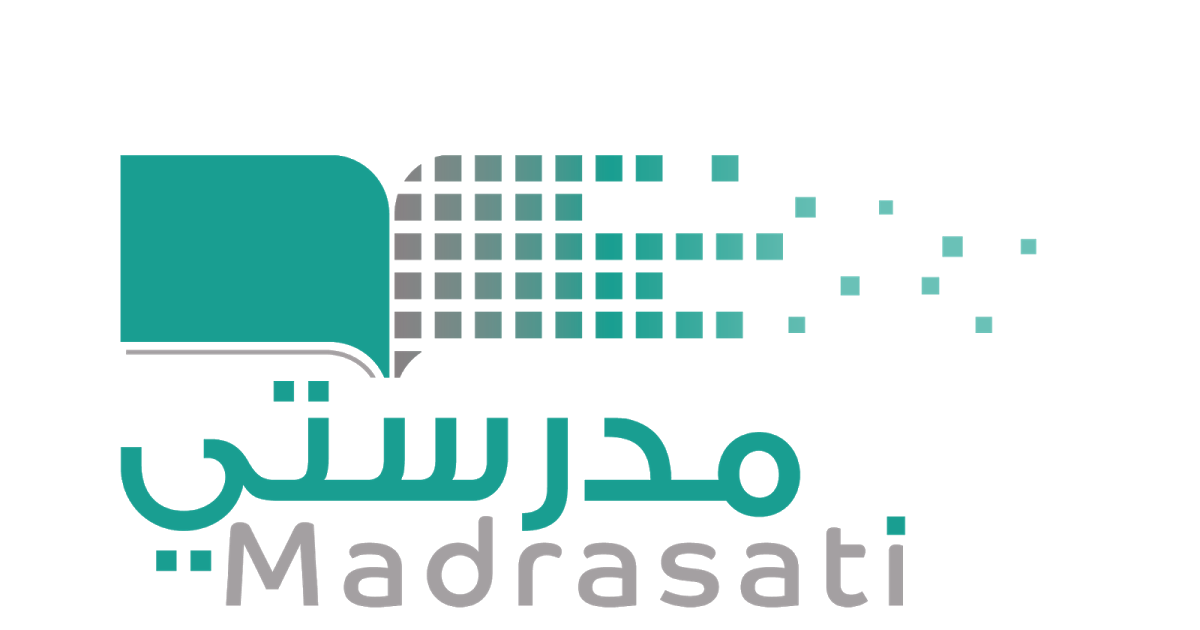 خبرات 
سابقة
التقويم
الشرح
اسكشف
التهيئة
الواجب
الاهداف
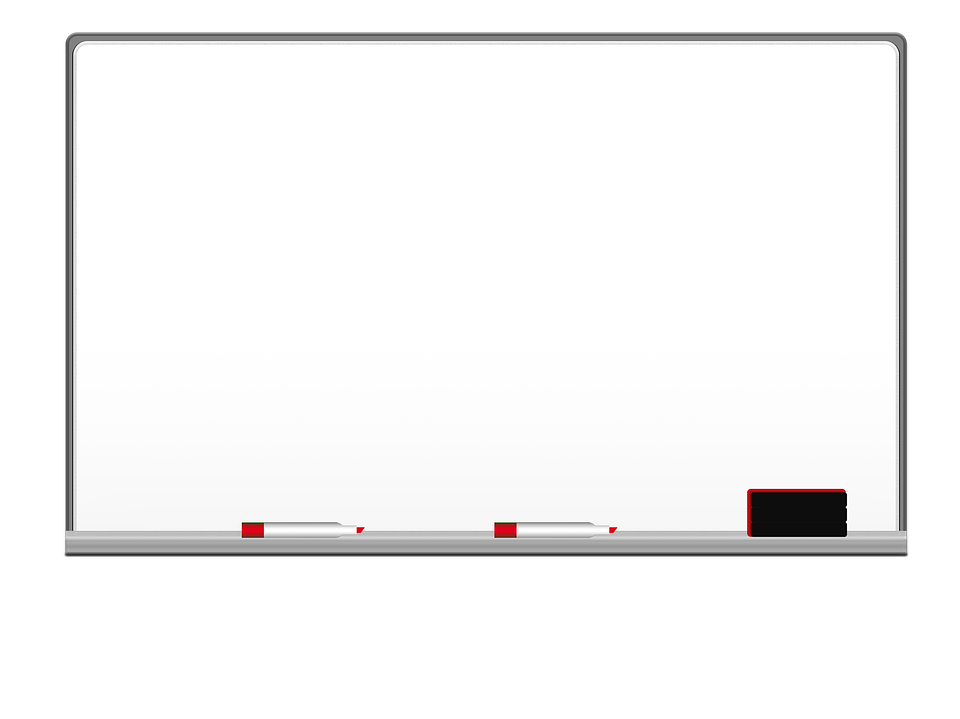 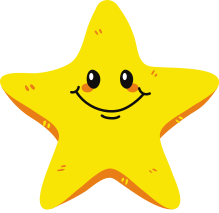 تصفحي الكتاب واجيبي على الفراغات بعد قراءة النص واستيعابه :
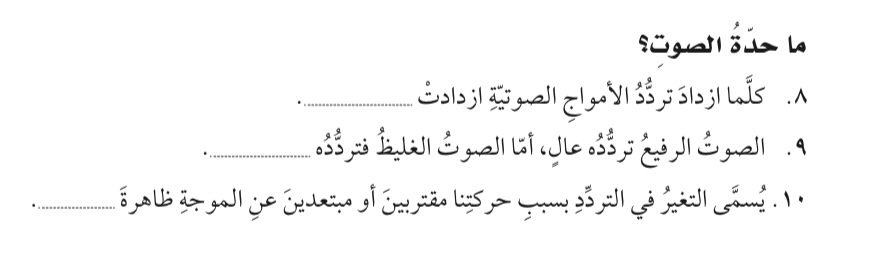 صفحة ١٦٠-١٦١
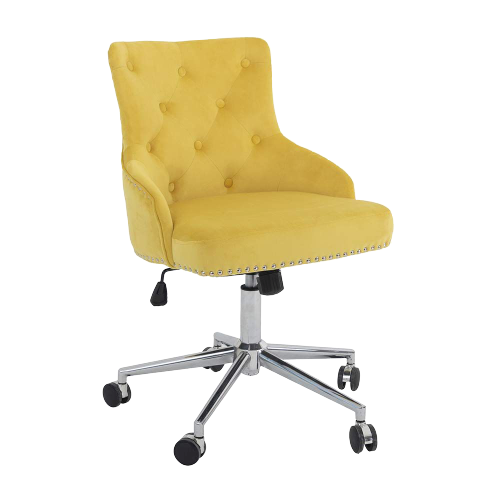 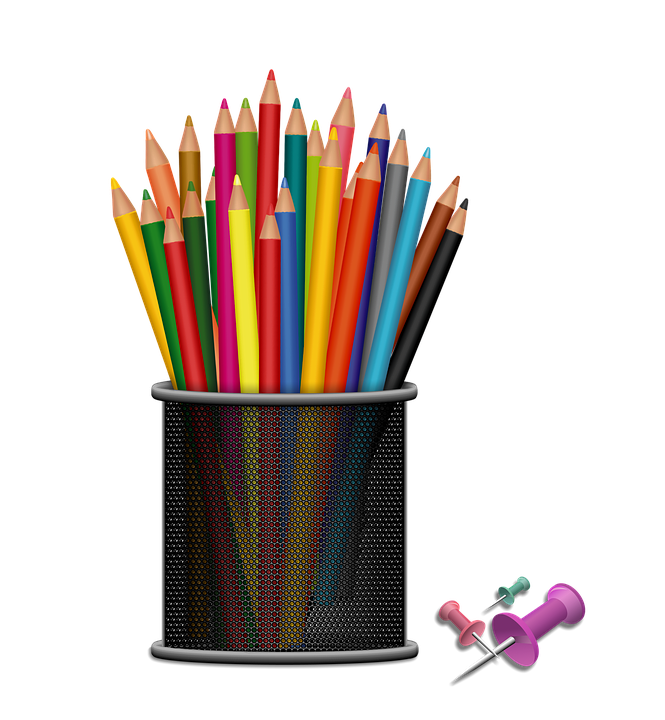 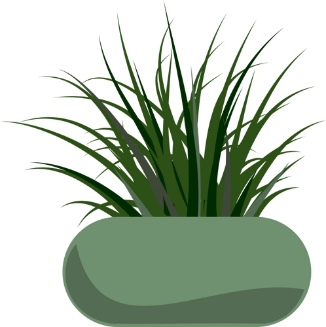 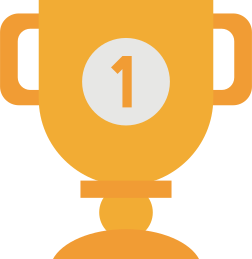 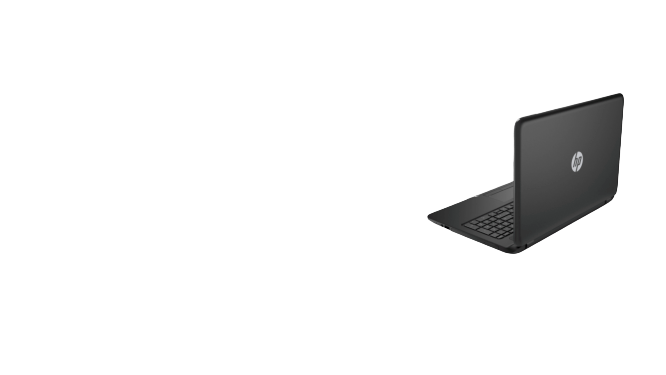 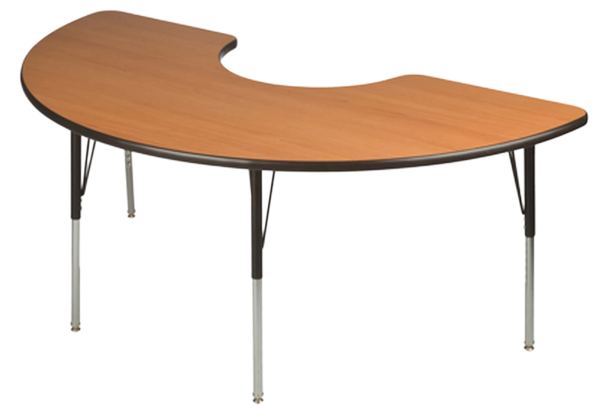 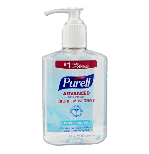 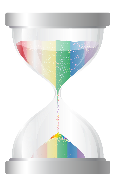 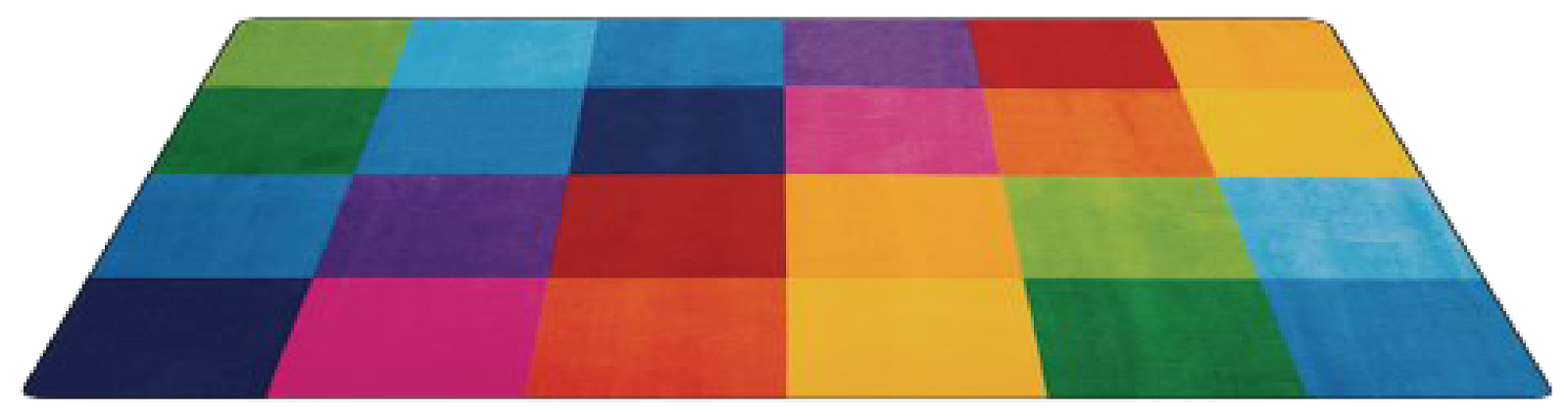 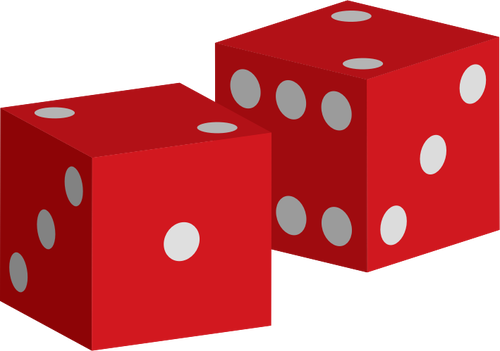 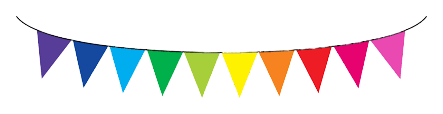 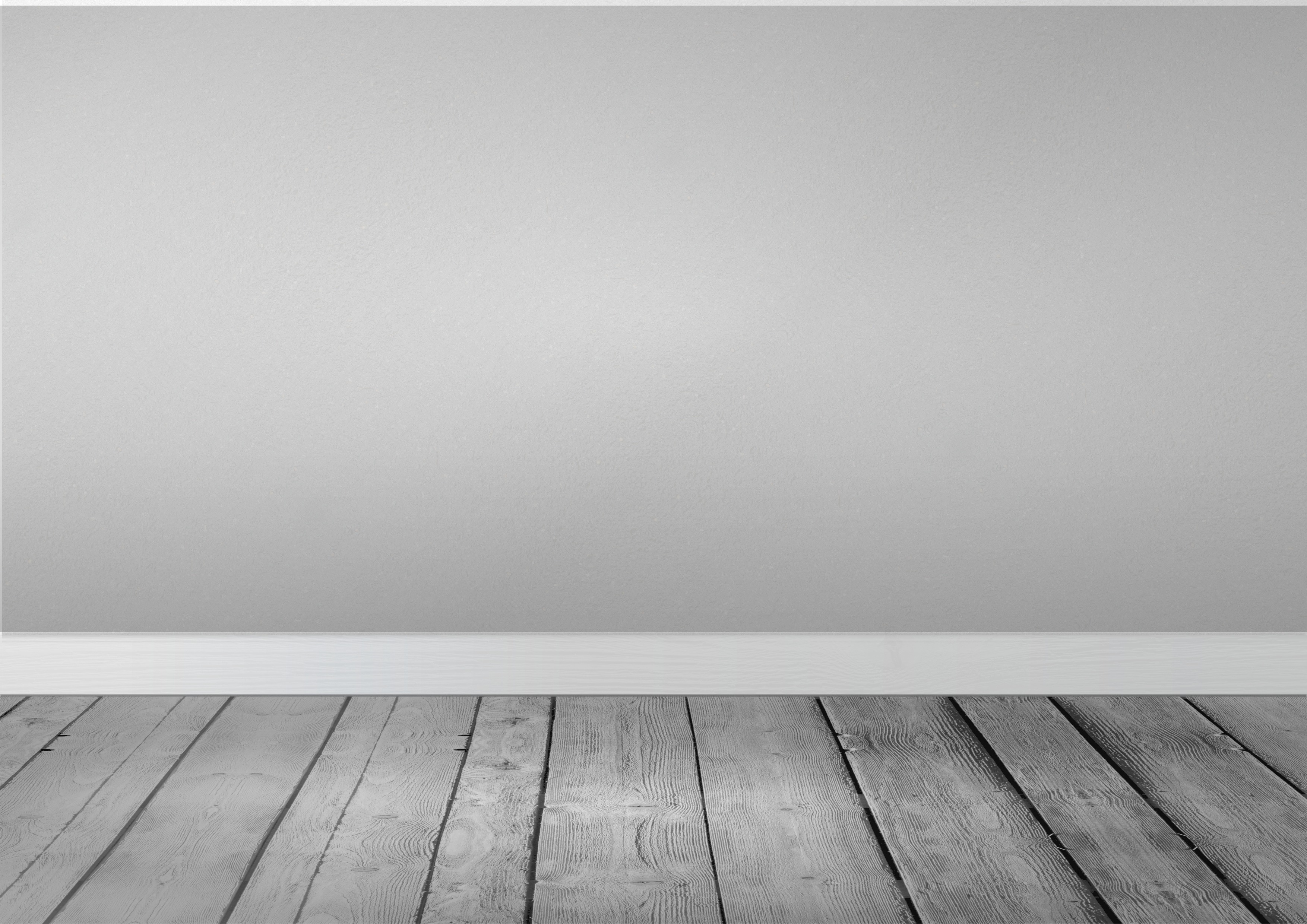 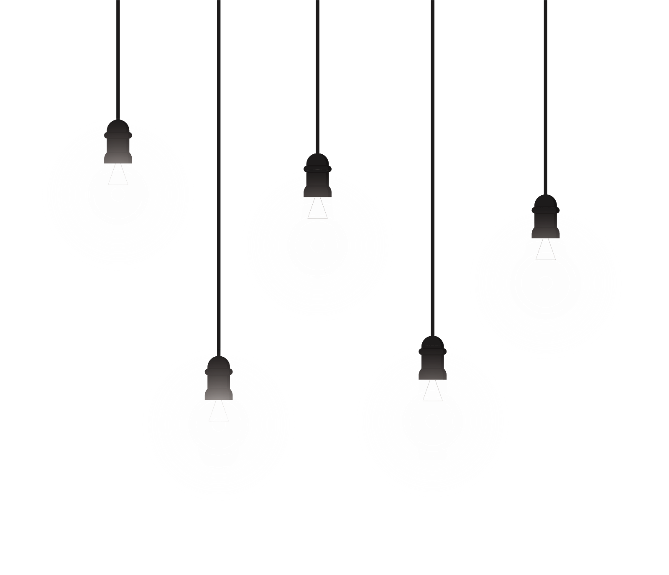 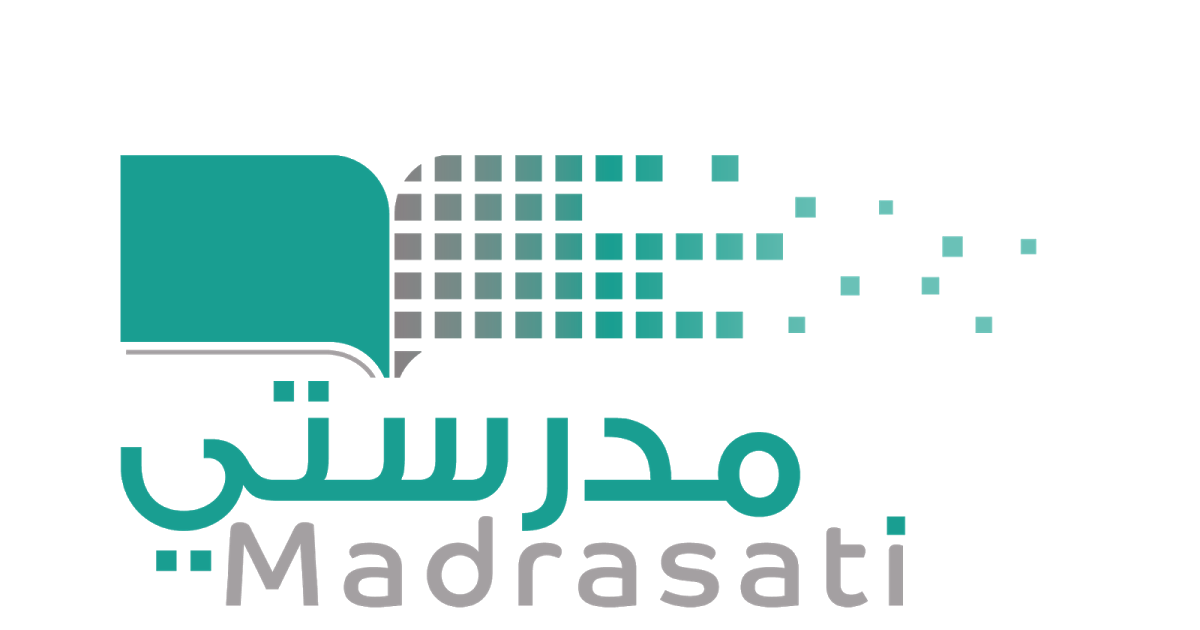 خبرات 
سابقة
التقويم
الشرح
اسكشف
التهيئة
الواجب
الاهداف
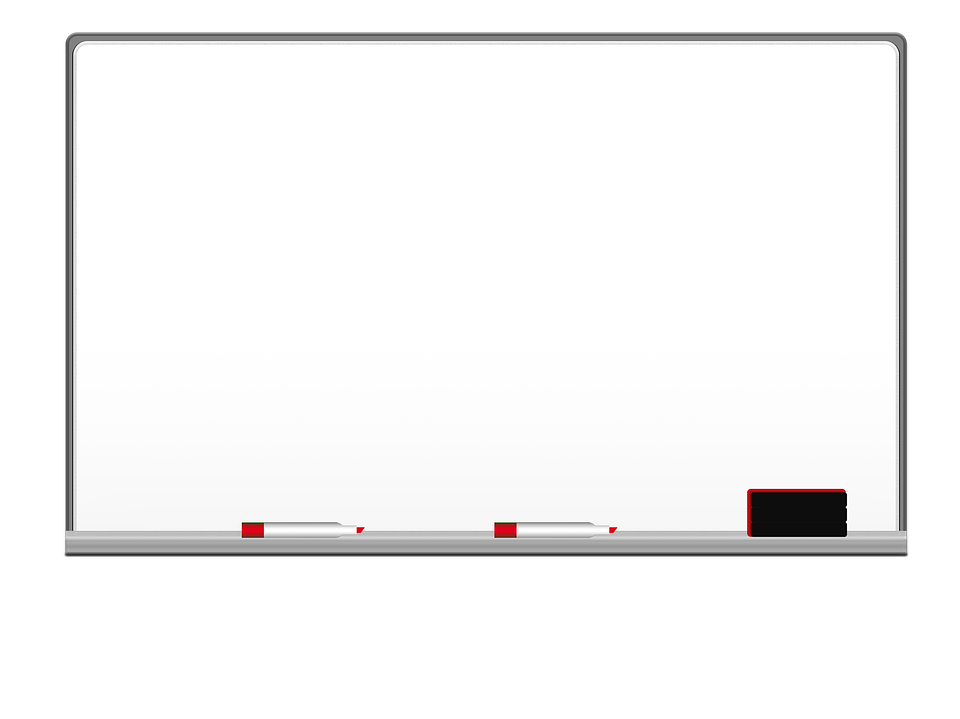 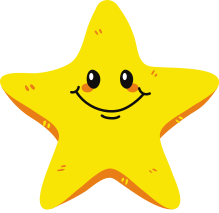 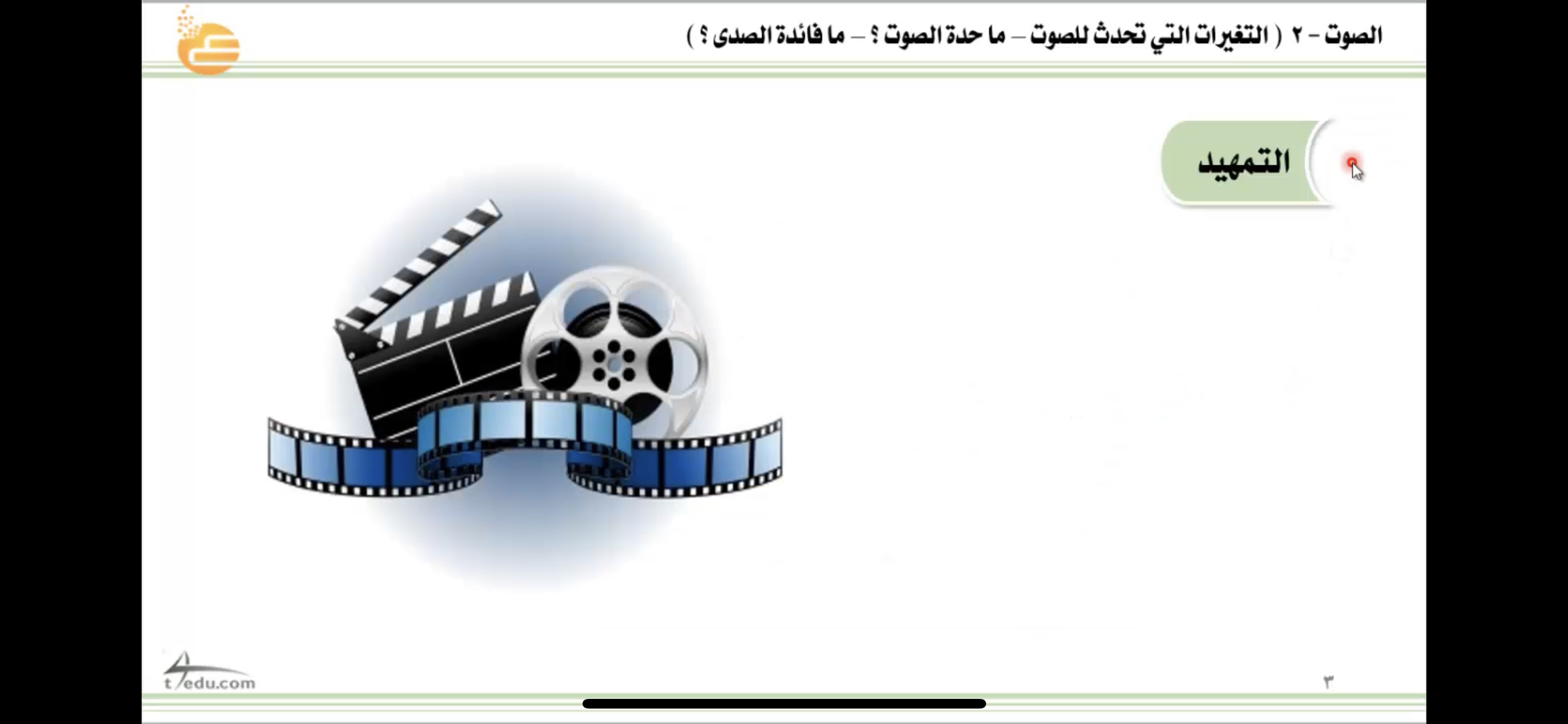 نشاهد الفيديو على منصة مدرستي
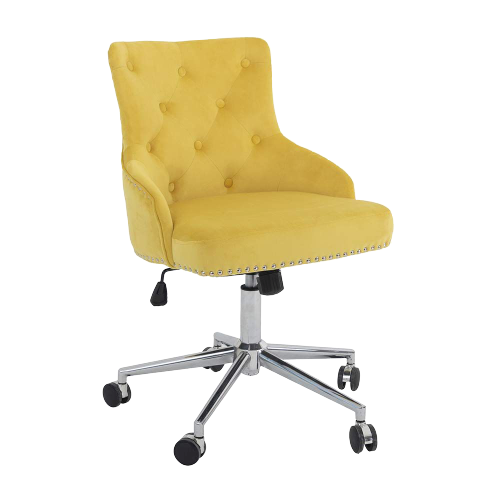 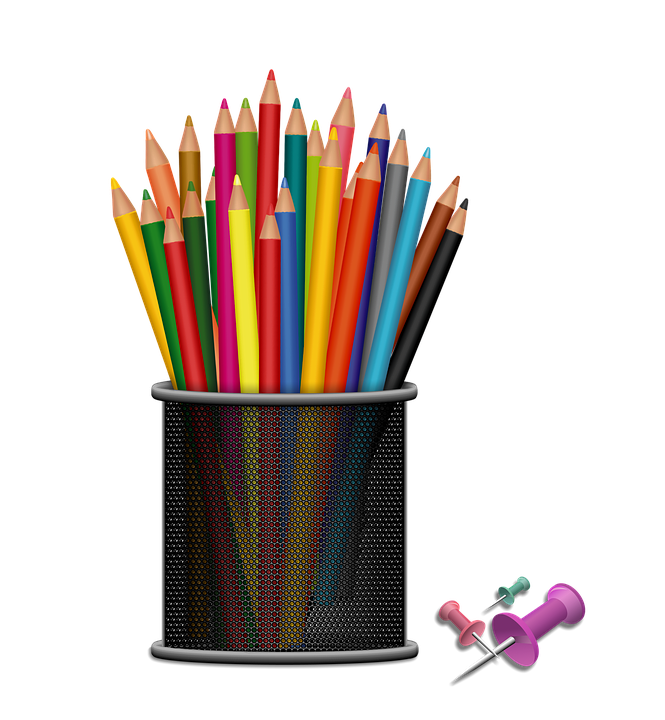 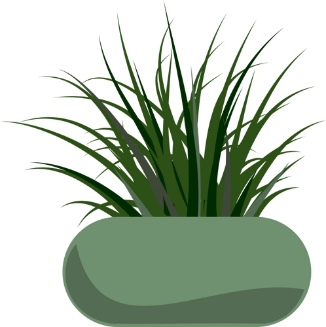 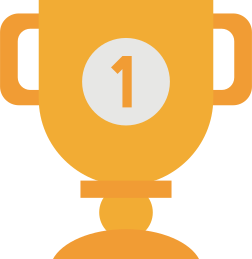 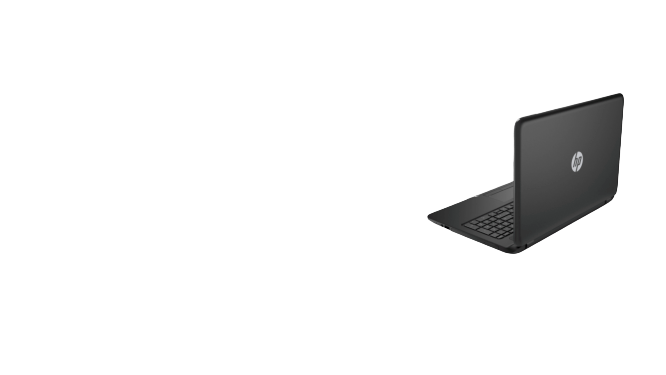 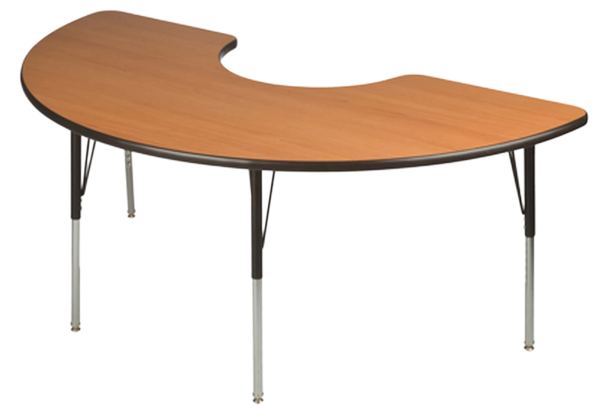 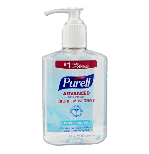 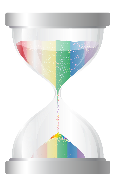 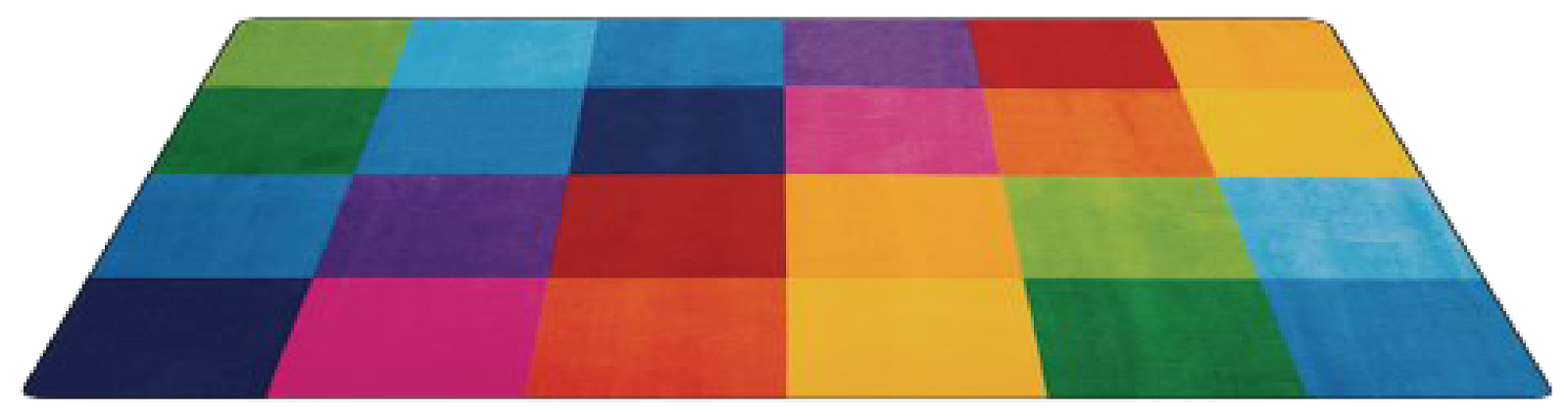 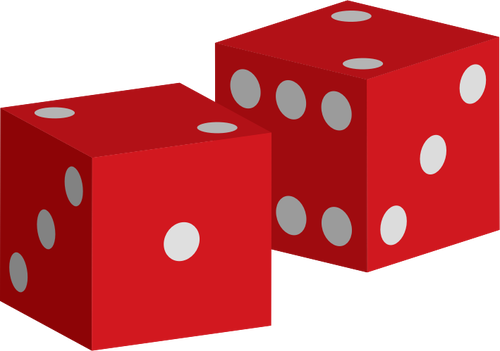 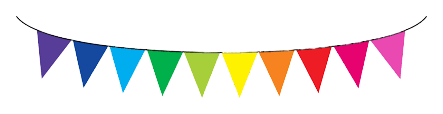 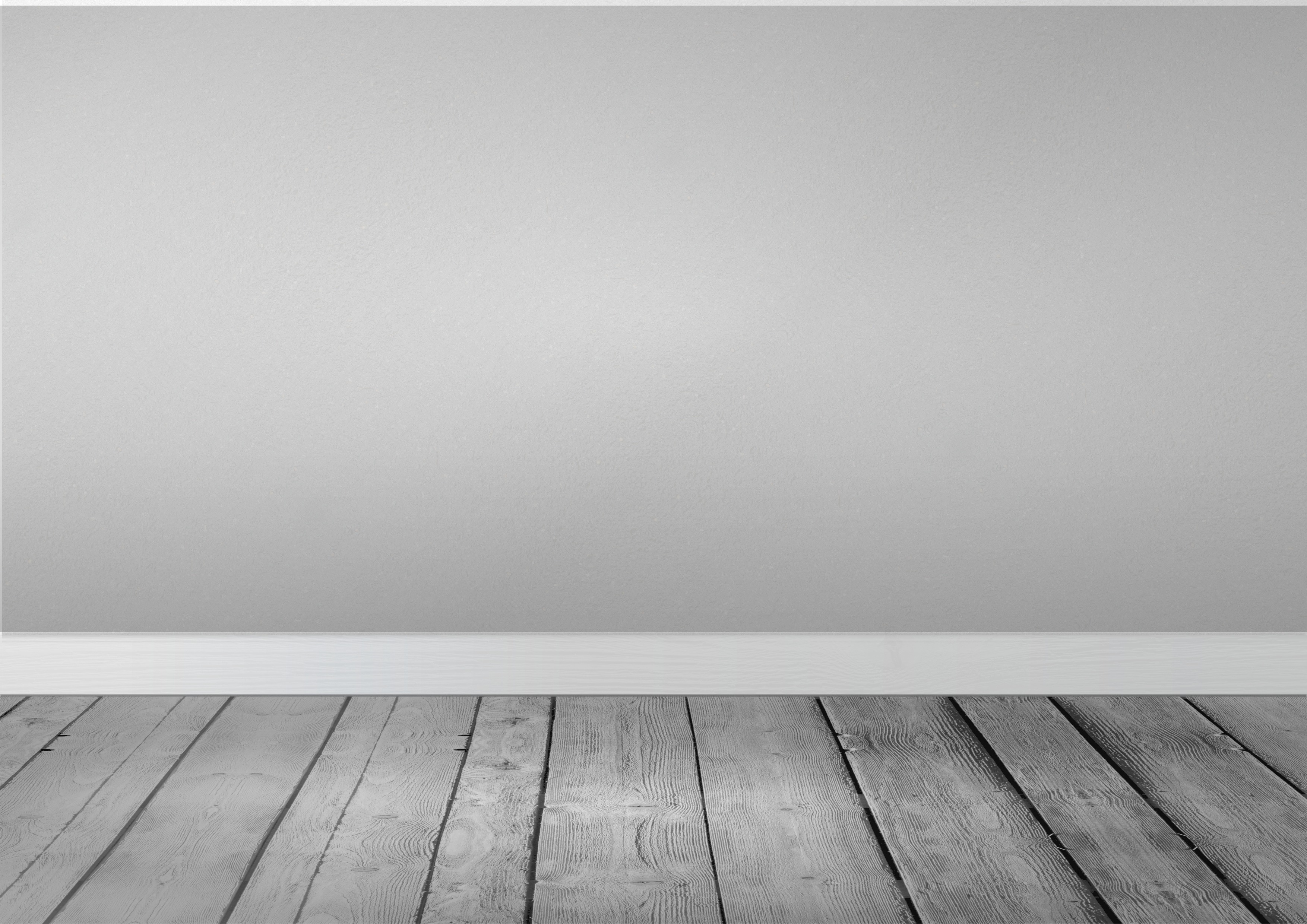 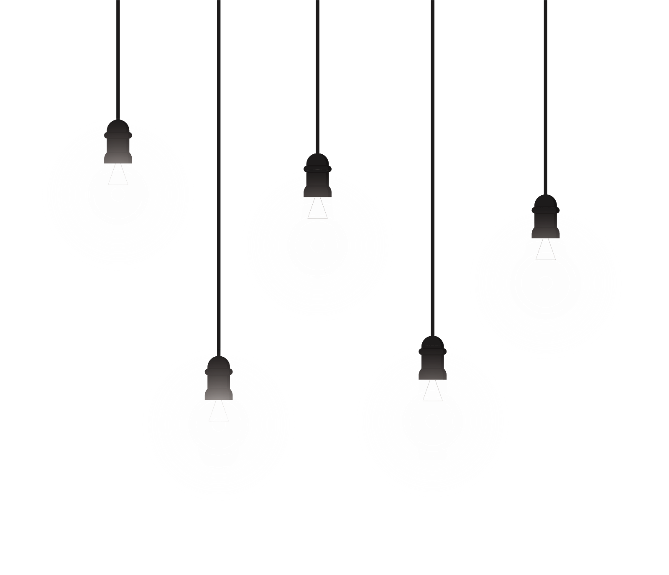 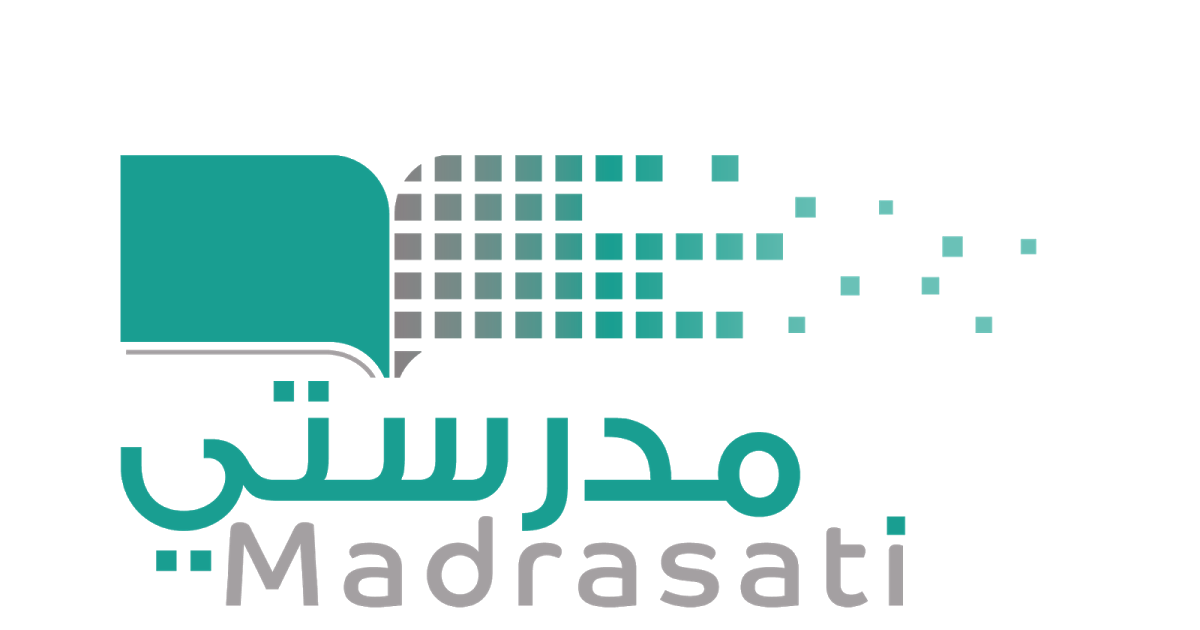 خبرات 
سابقة
التقويم
الشرح
اسكشف
التهيئة
الواجب
الاهداف
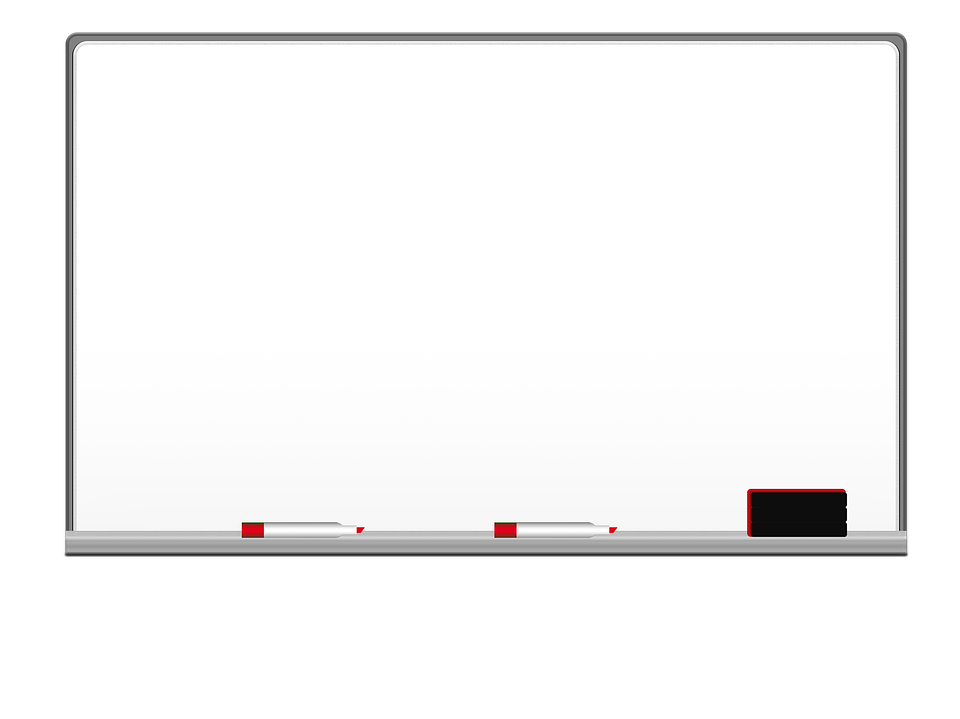 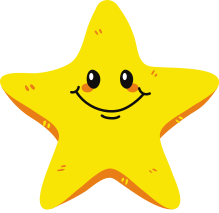 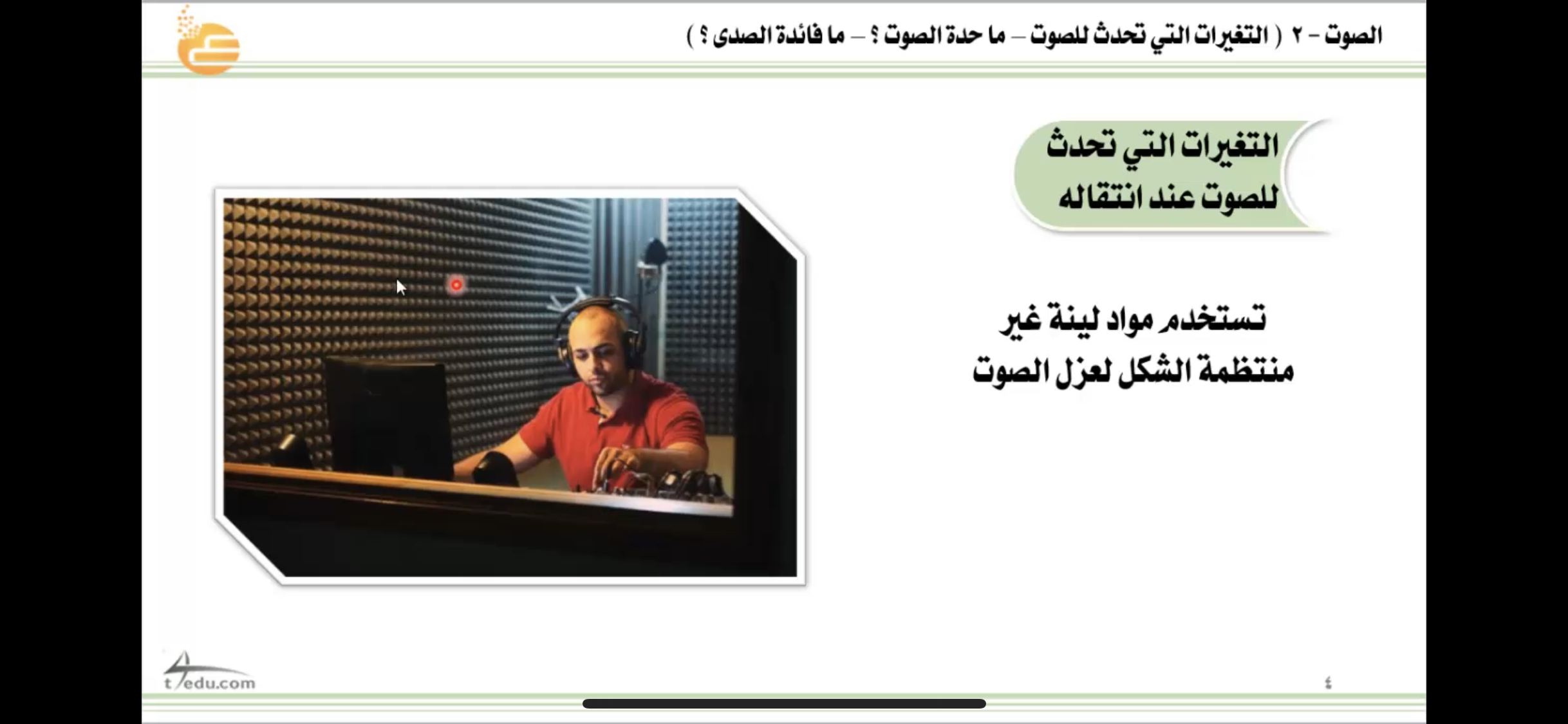 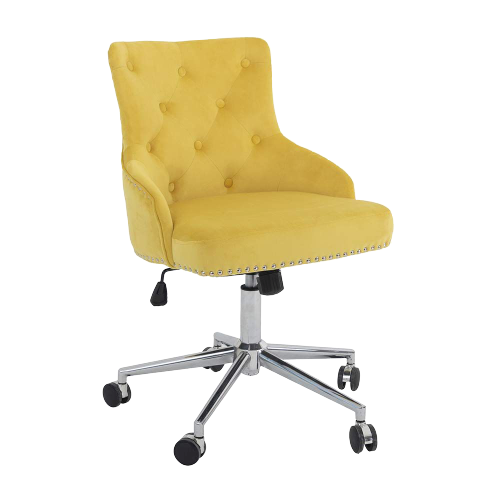 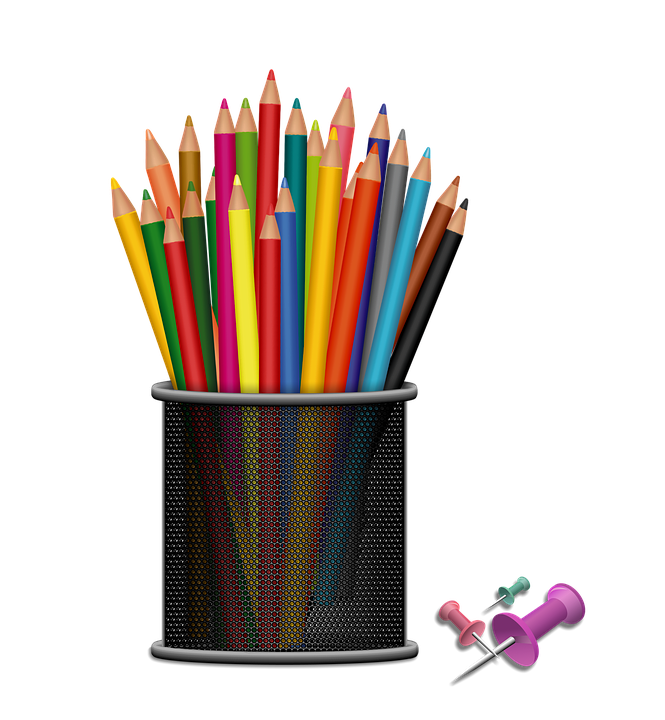 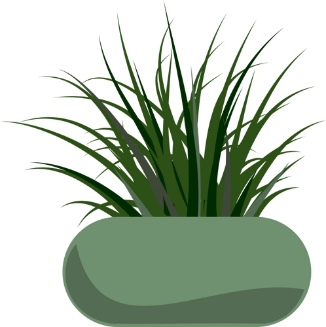 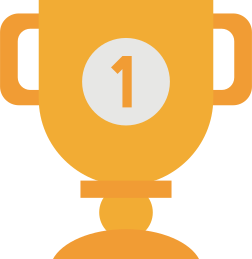 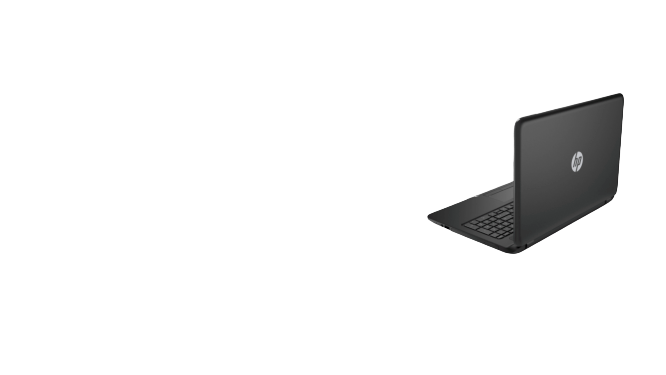 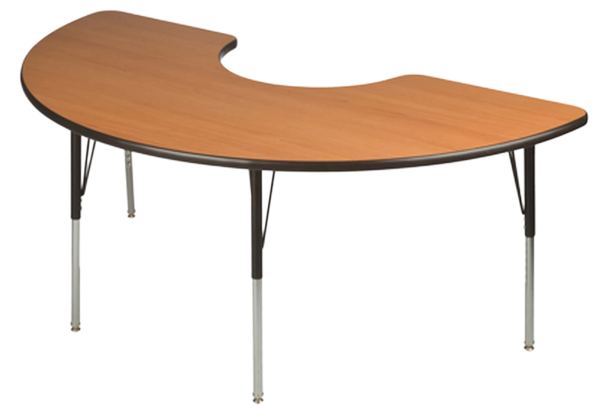 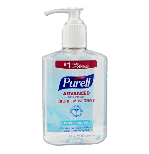 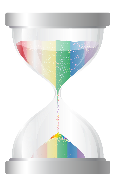 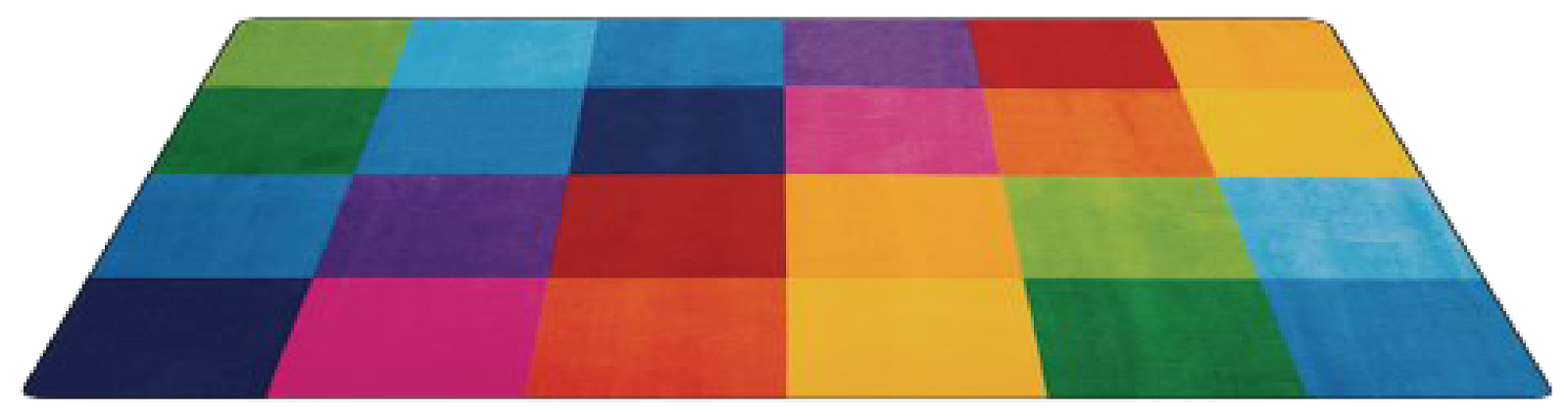 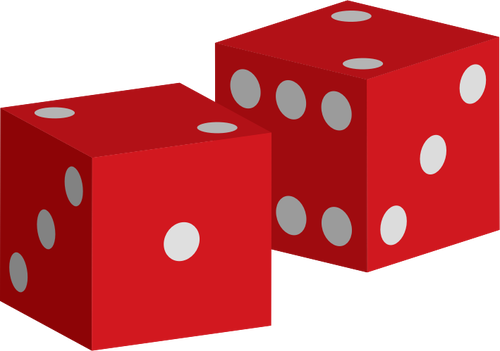 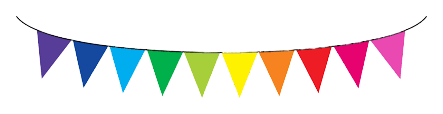 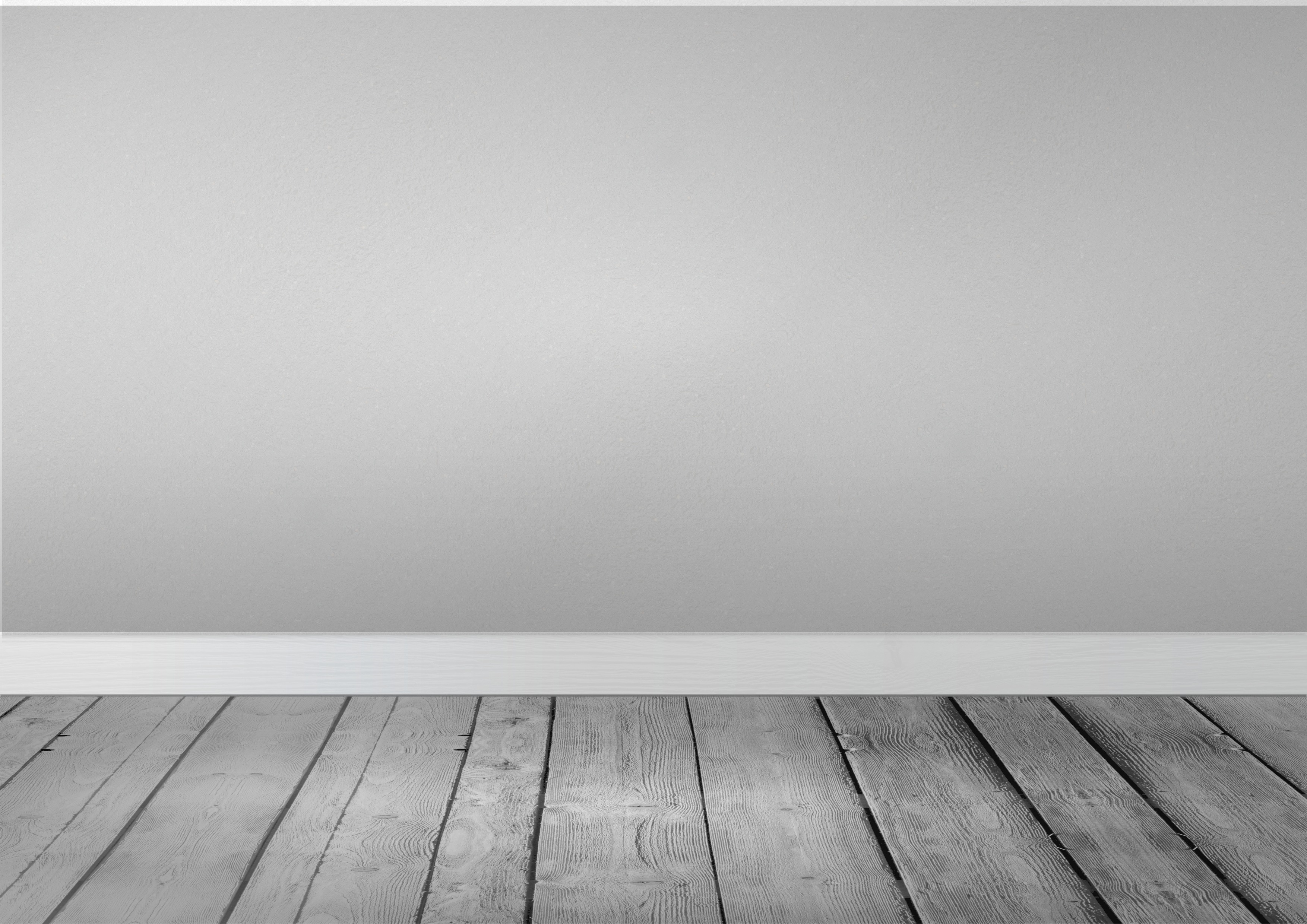 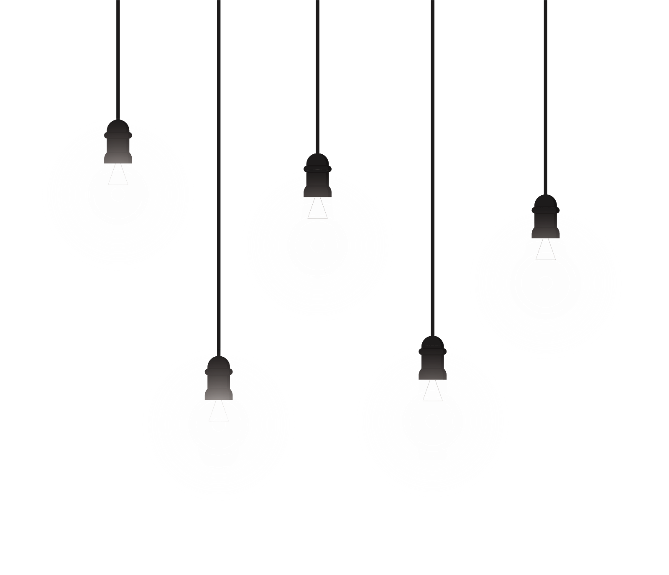 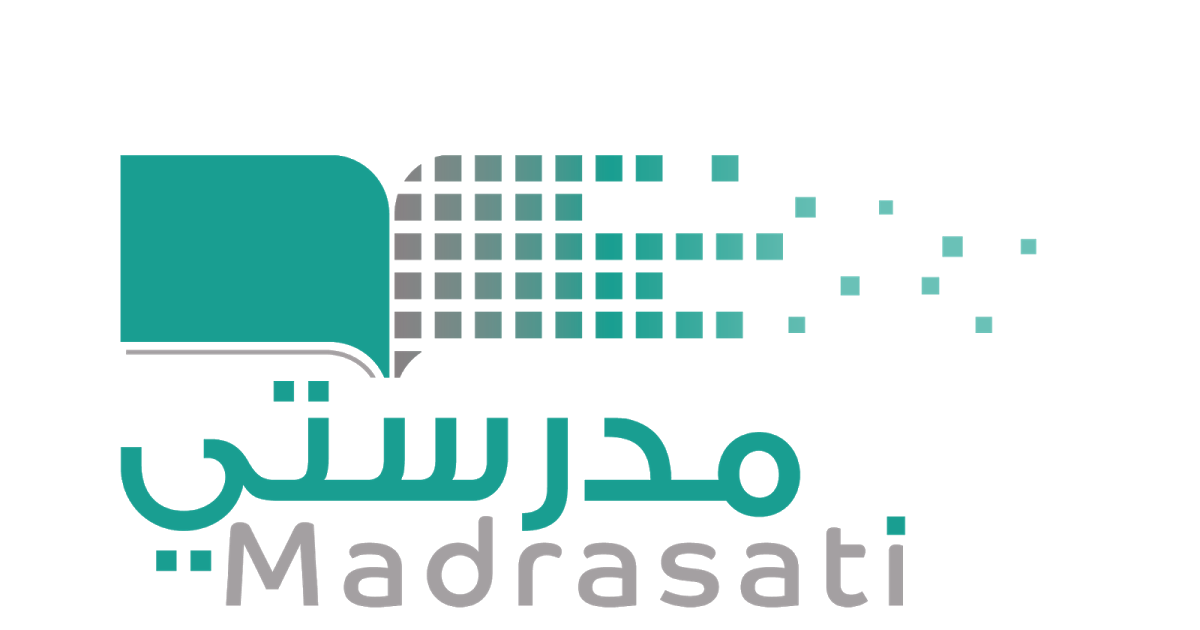 خبرات 
سابقة
التقويم
الشرح
اسكشف
التهيئة
الواجب
الاهداف
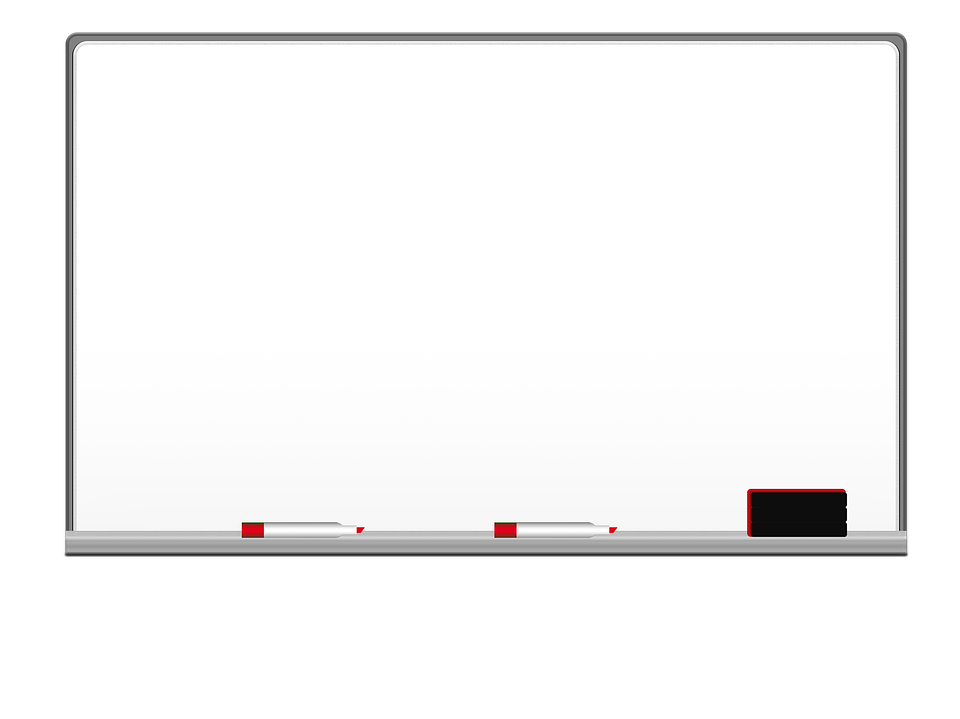 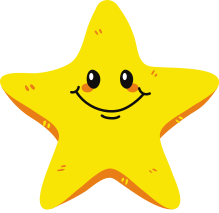 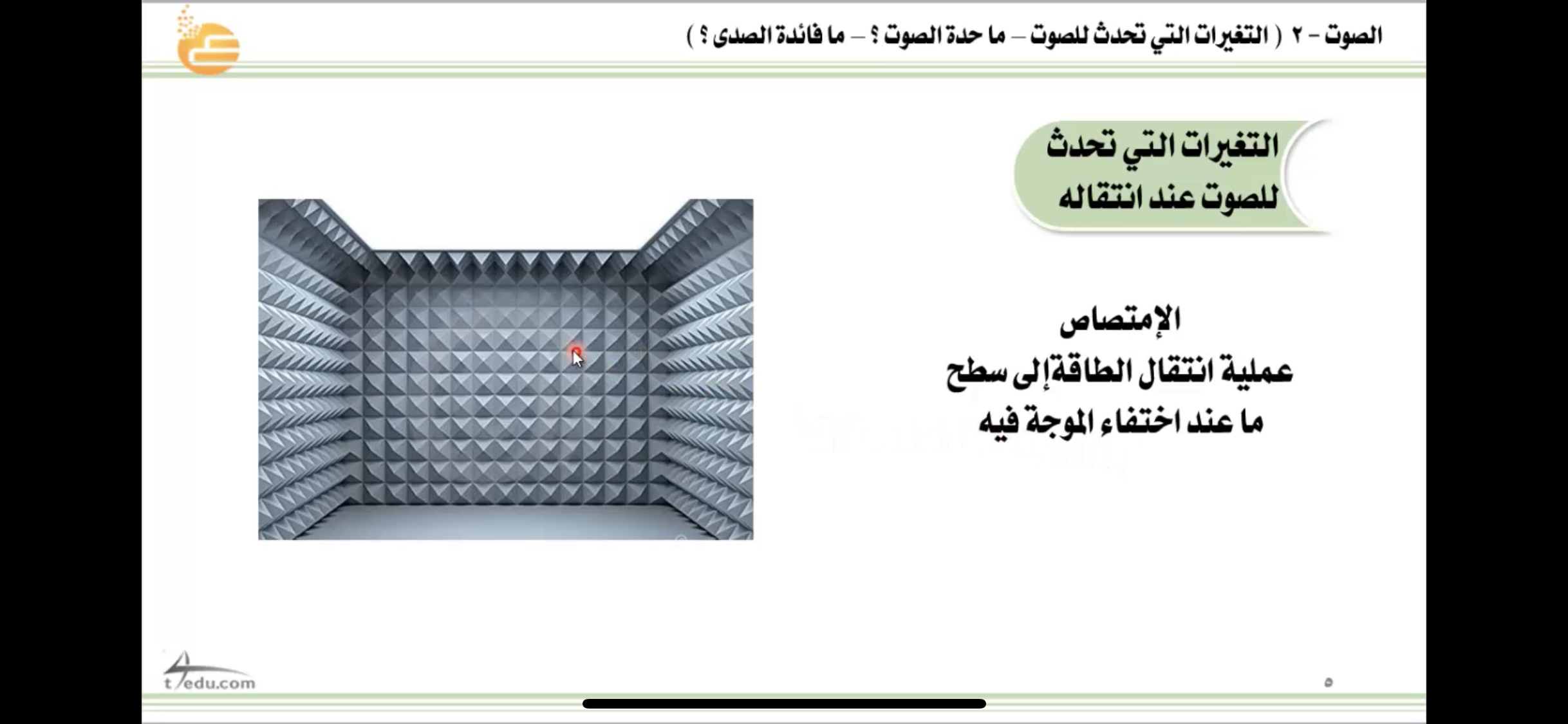 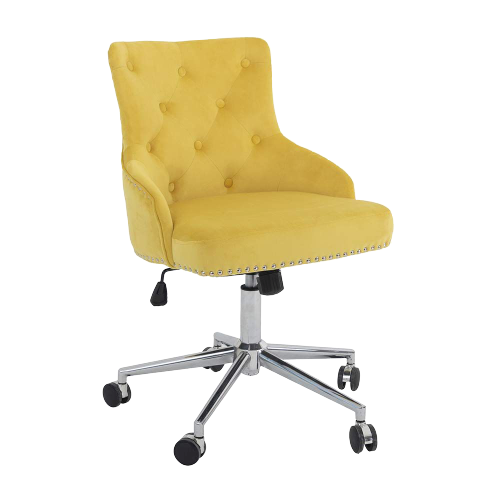 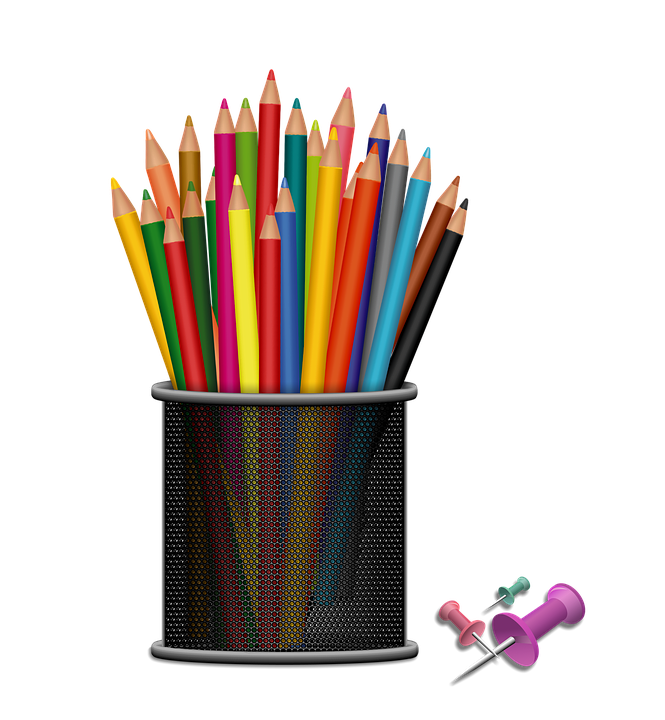 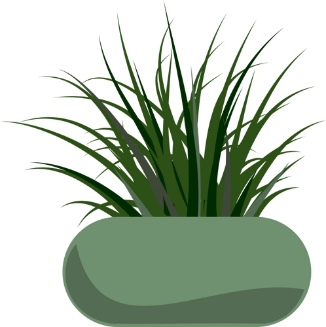 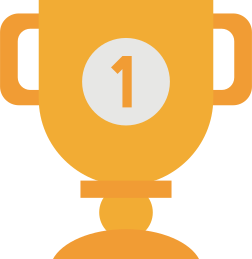 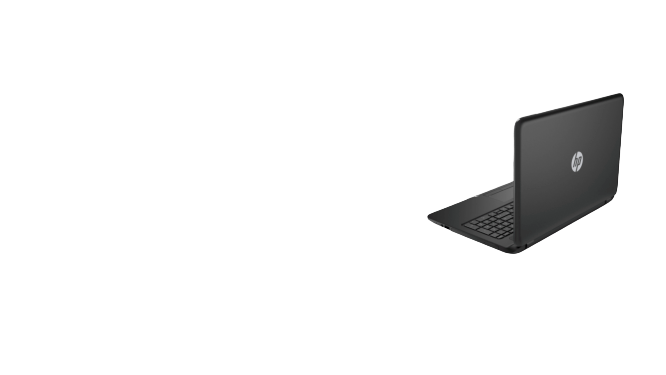 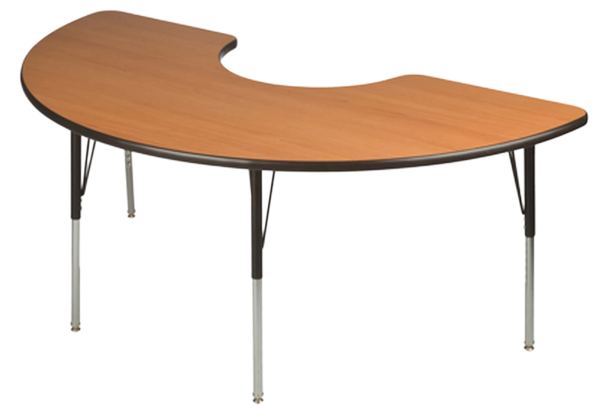 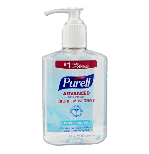 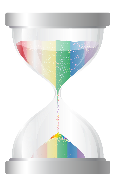 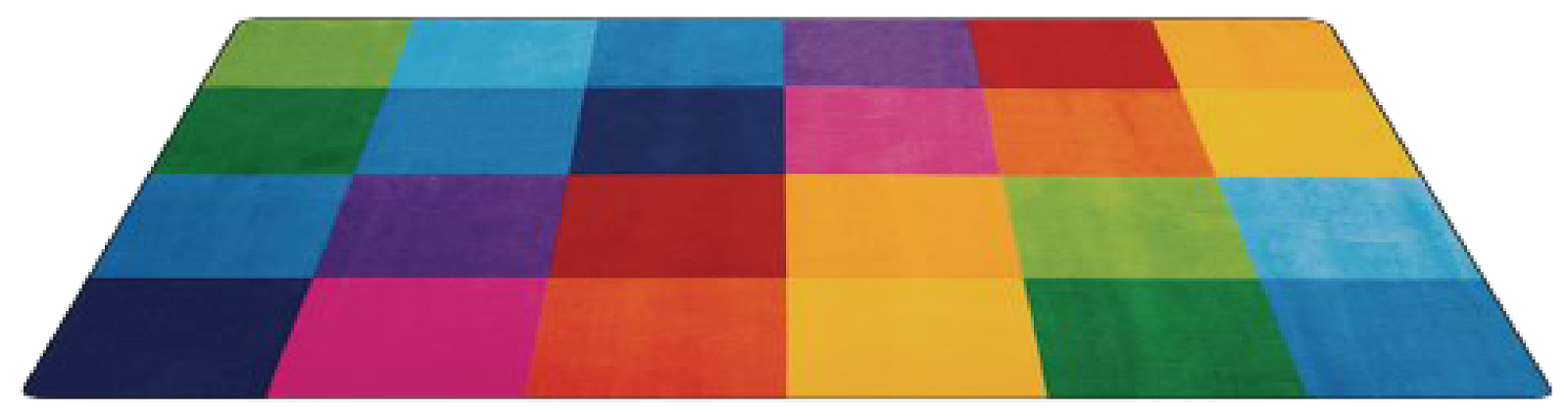 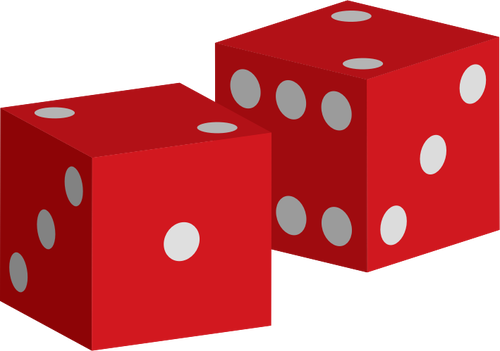 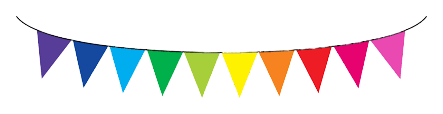 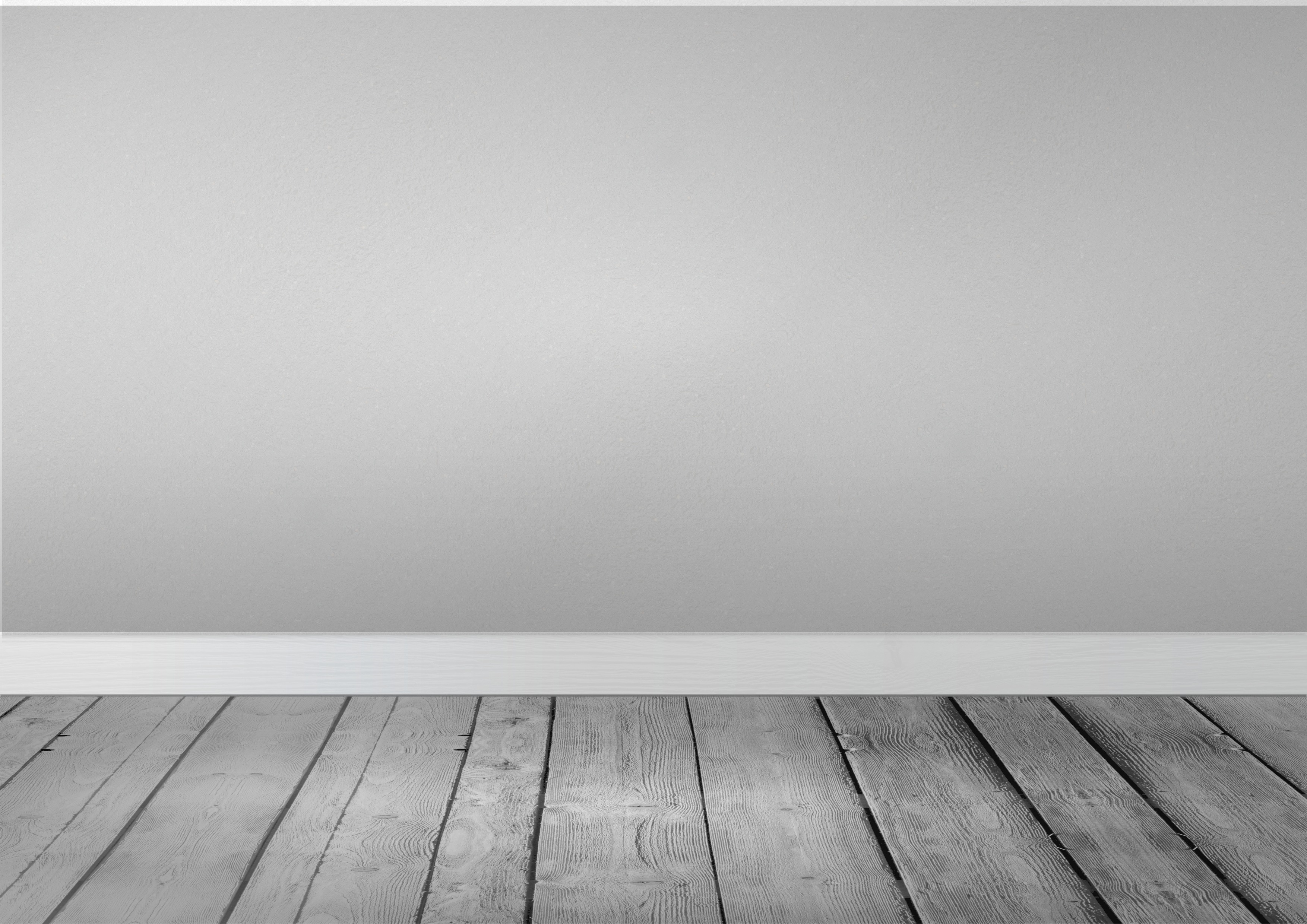 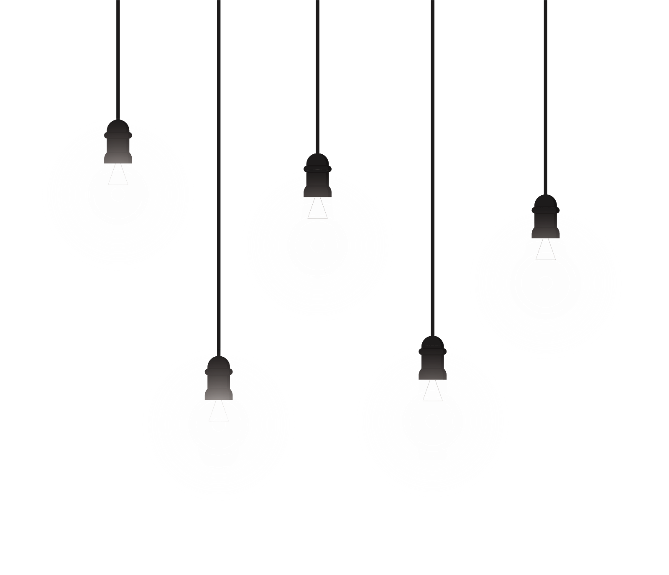 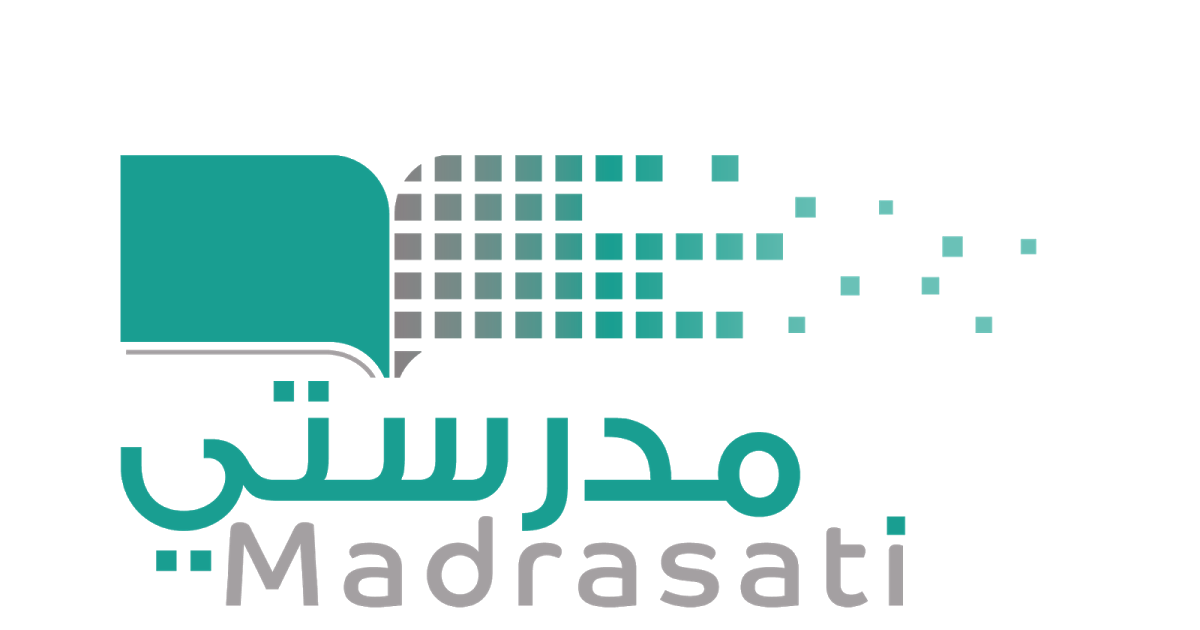 خبرات 
سابقة
التقويم
الشرح
اسكشف
التهيئة
الواجب
الاهداف
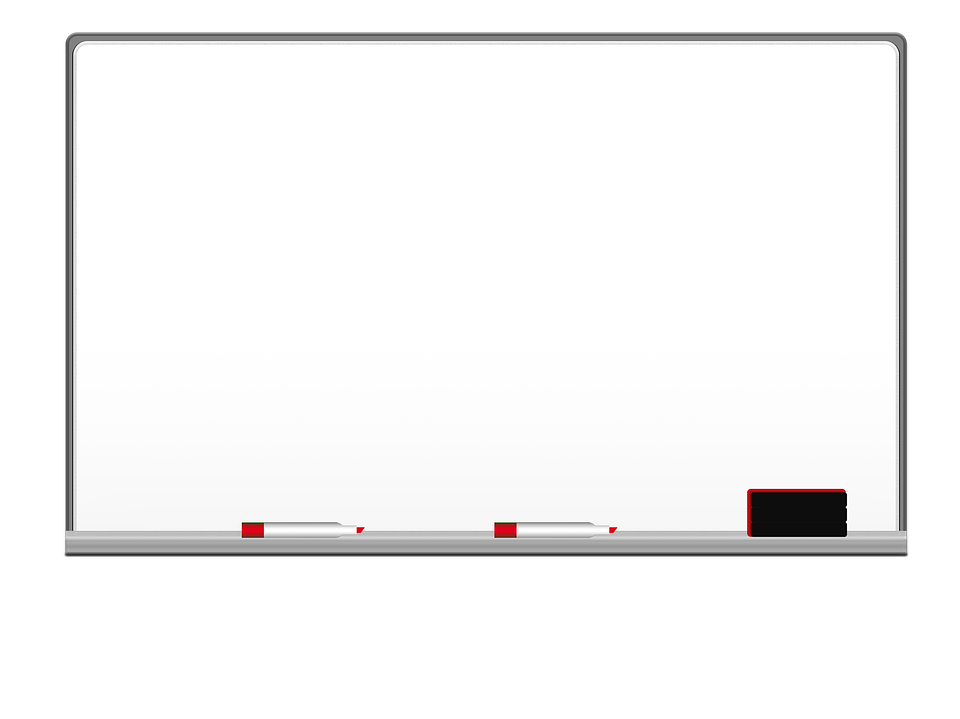 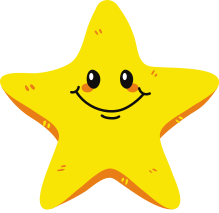 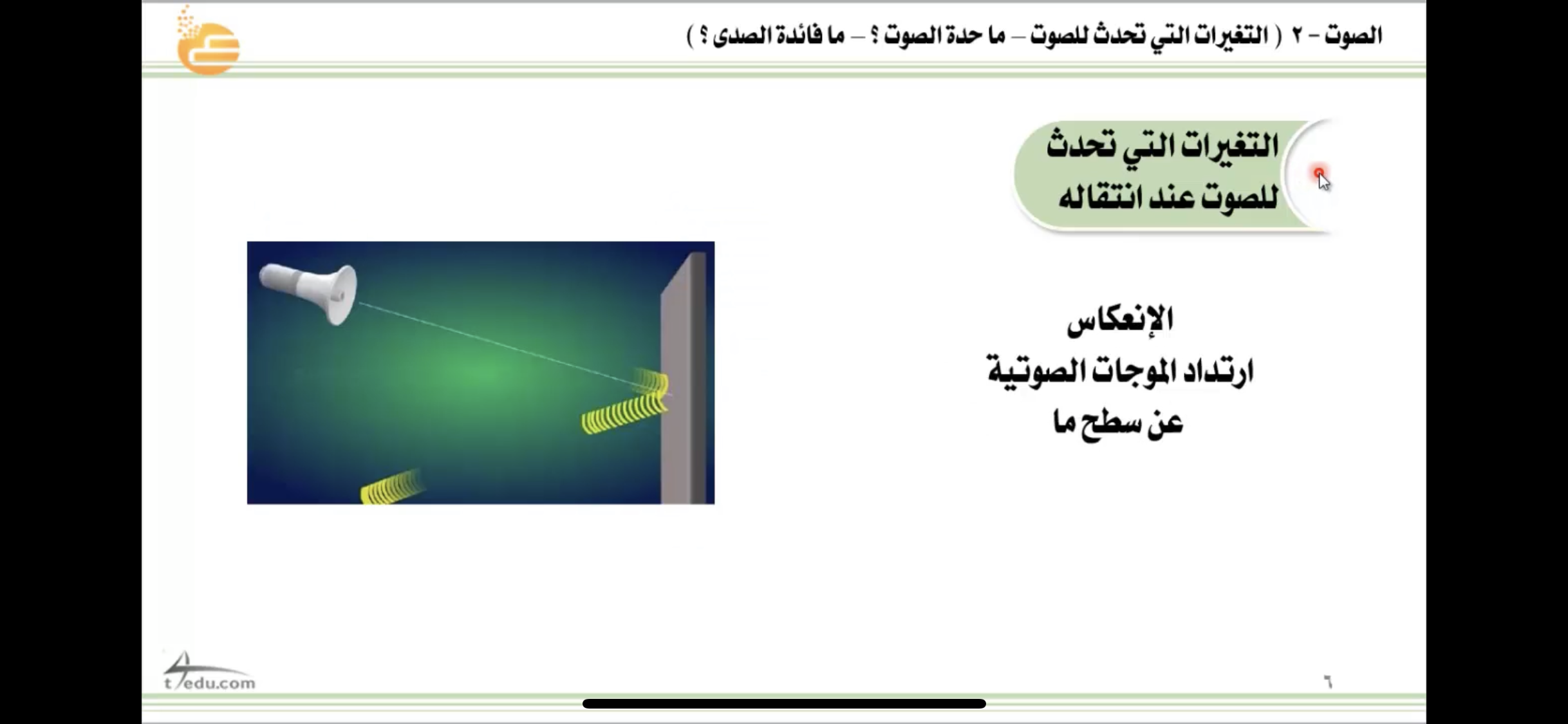 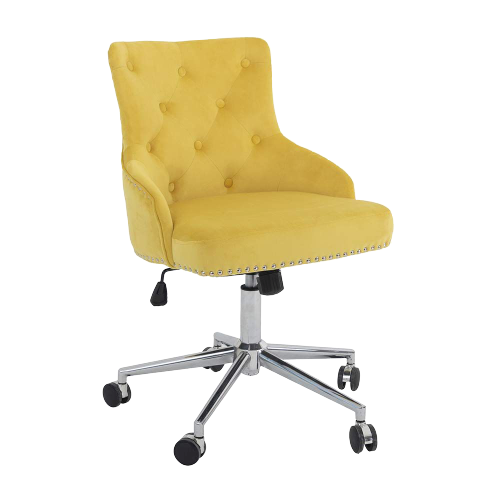 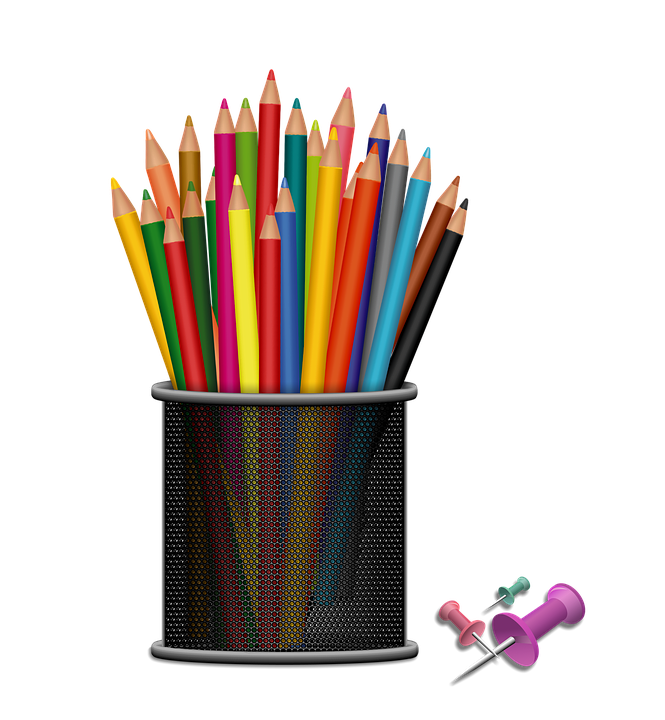 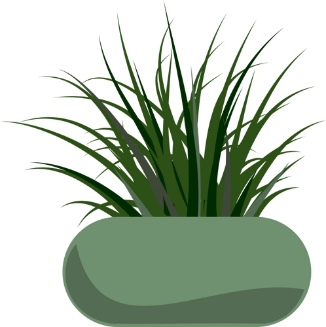 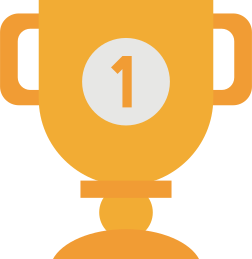 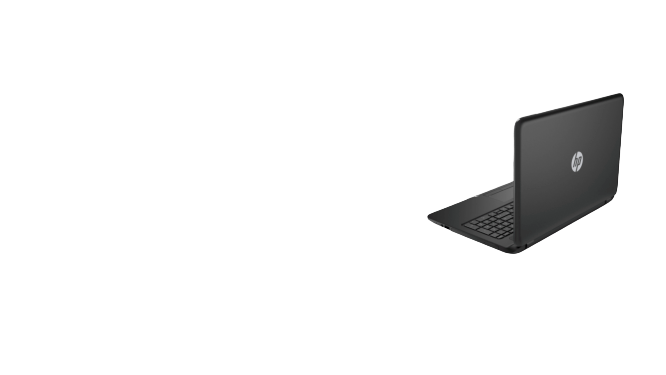 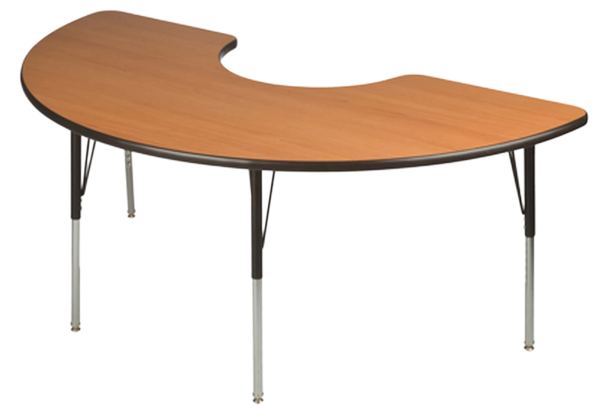 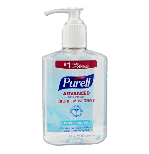 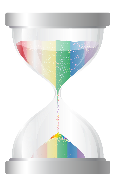 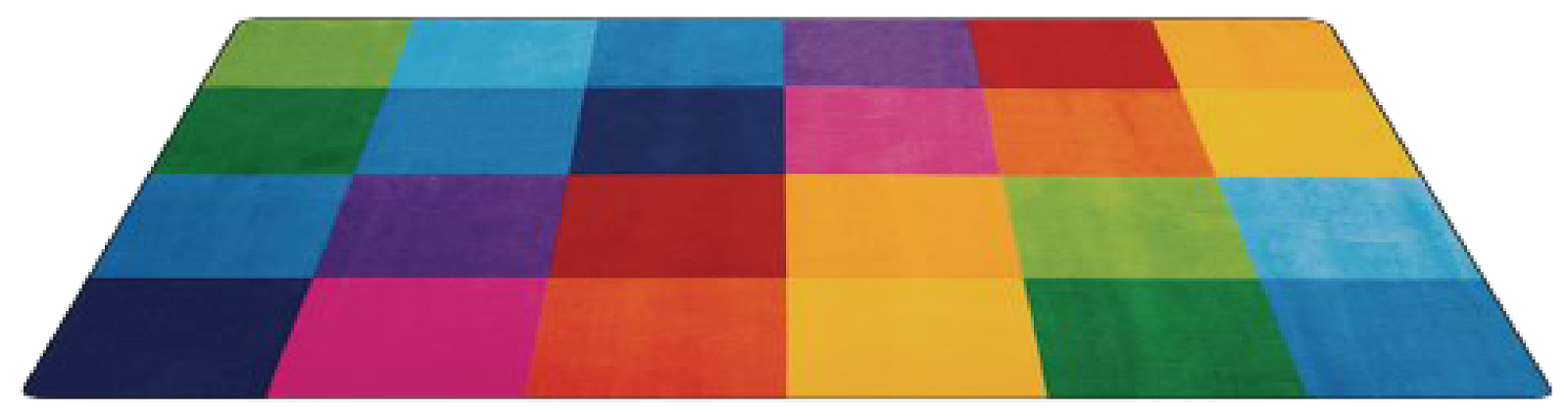 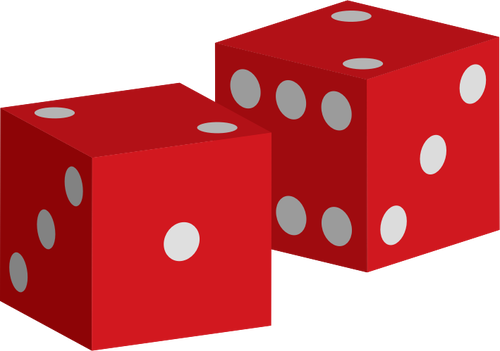 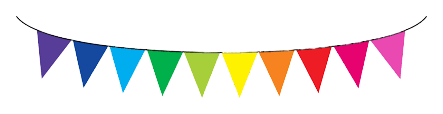 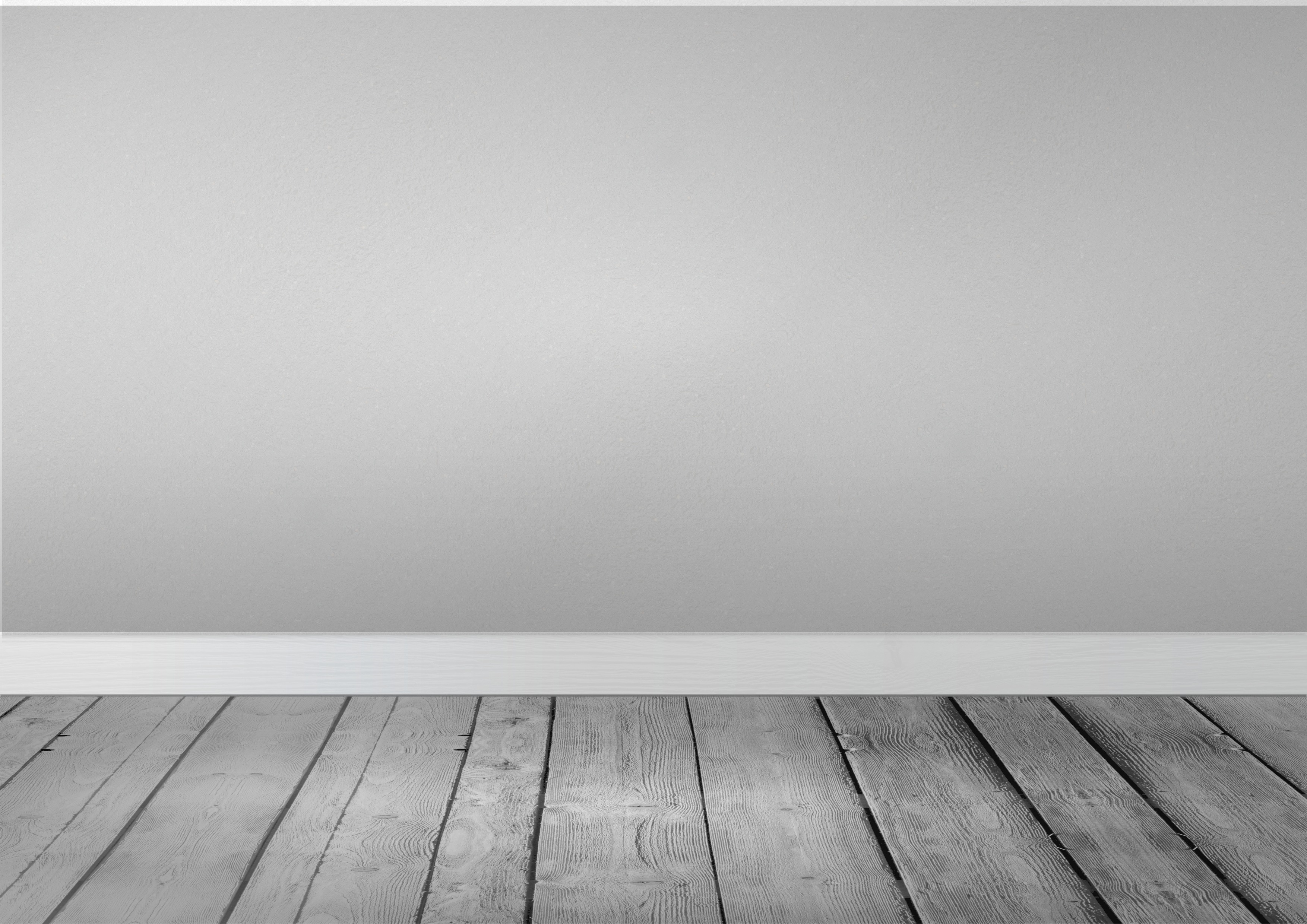 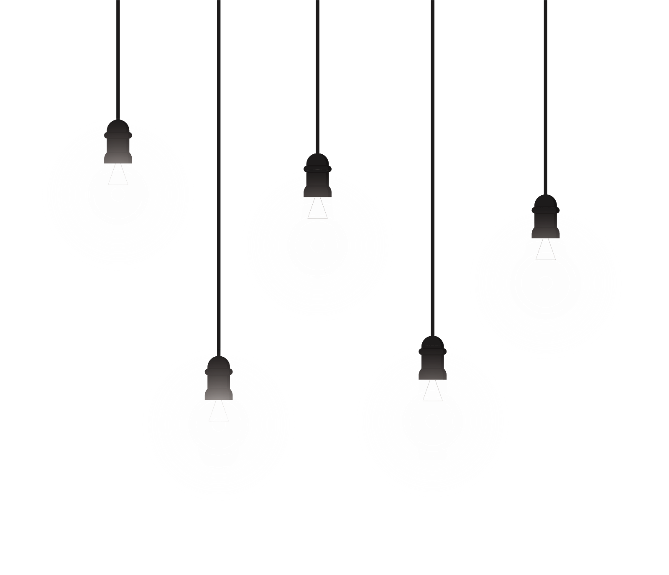 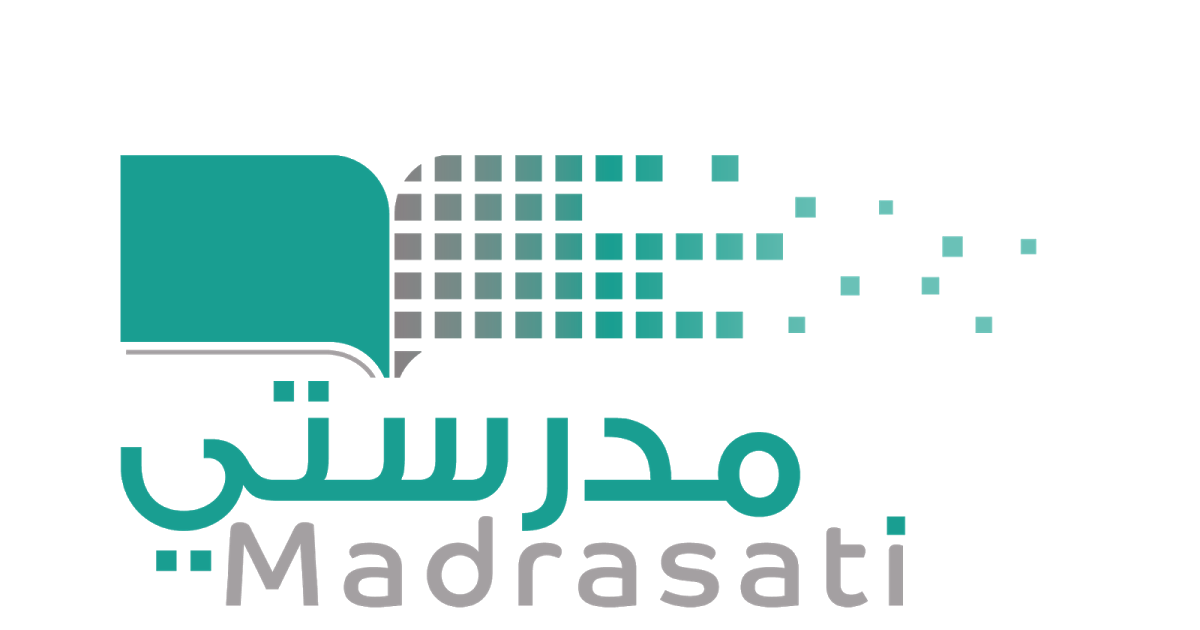 خبرات 
سابقة
التقويم
الشرح
اسكشف
التهيئة
الواجب
الاهداف
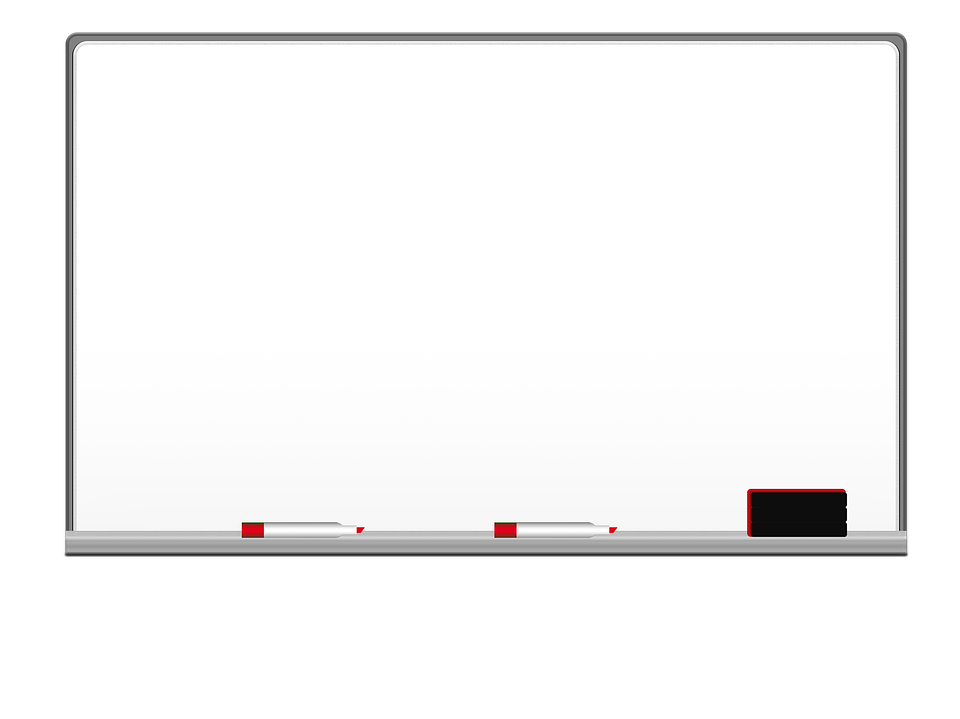 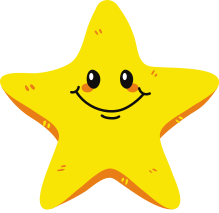 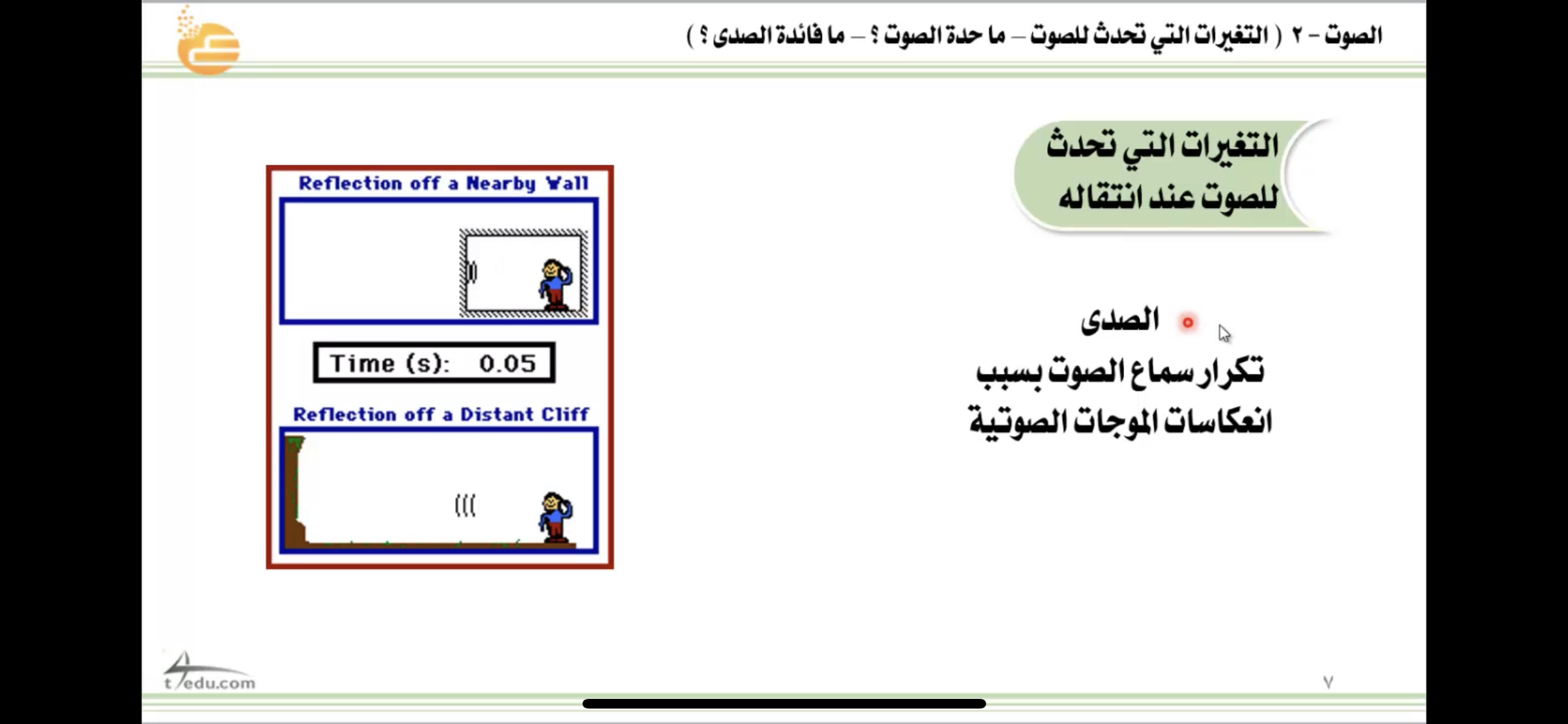 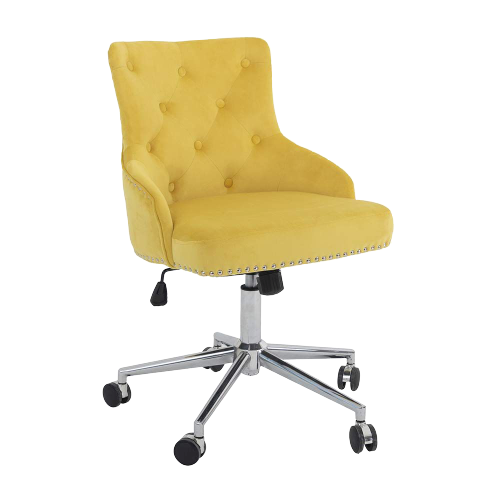 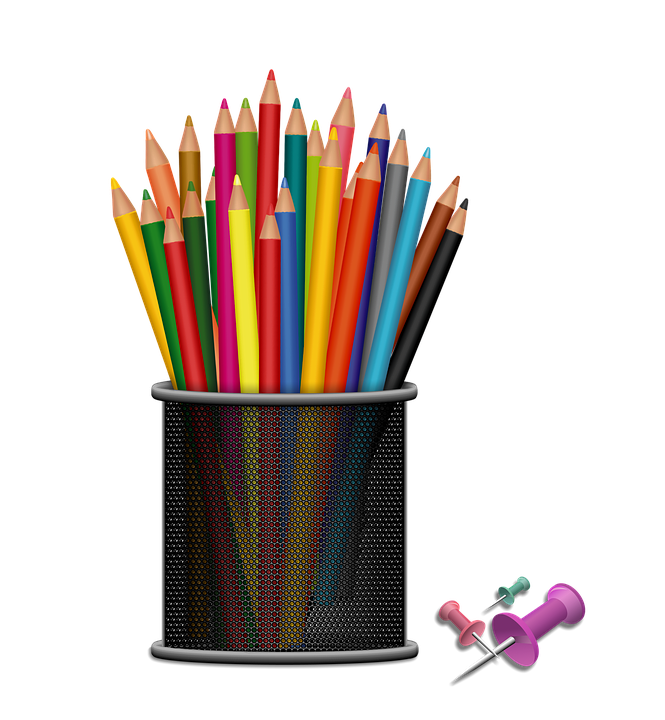 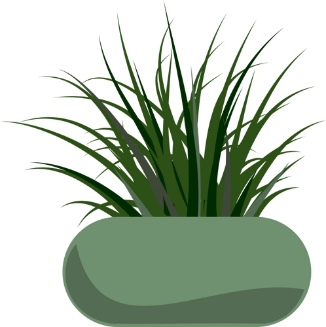 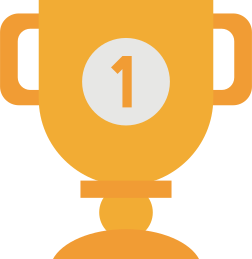 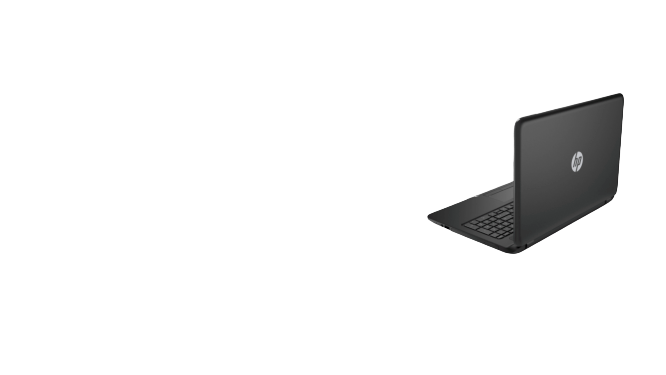 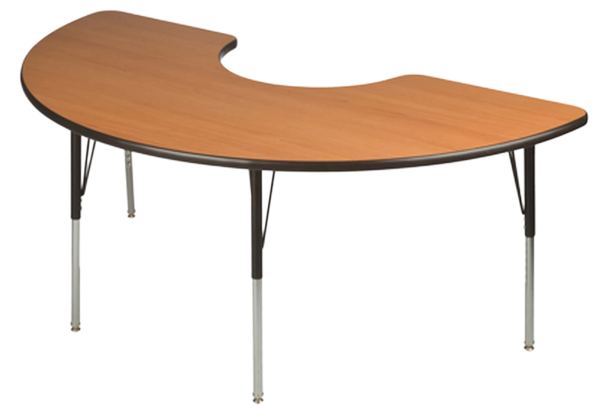 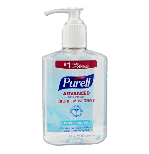 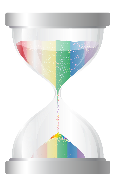 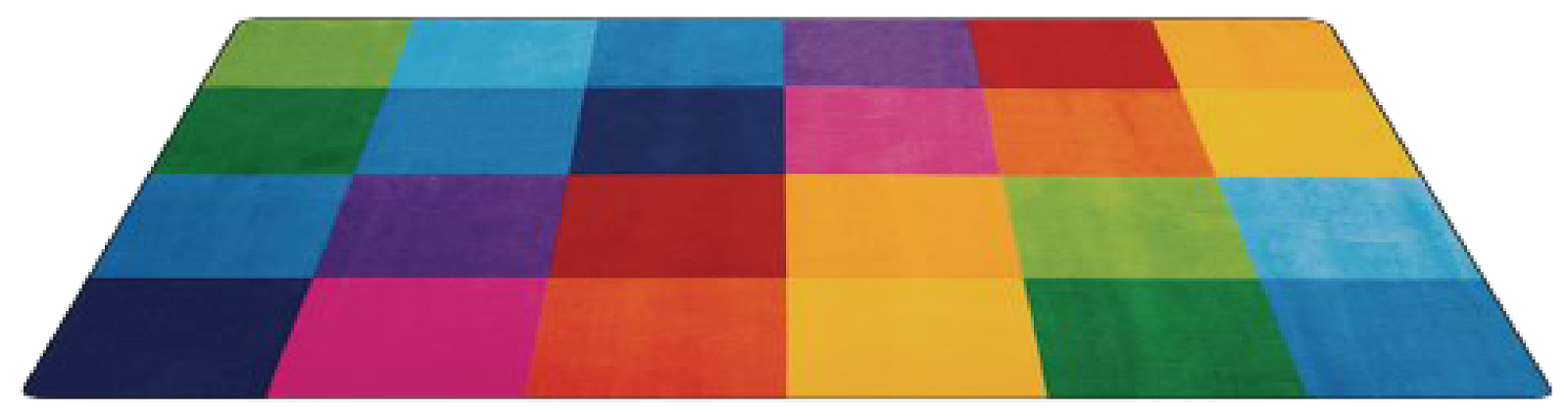 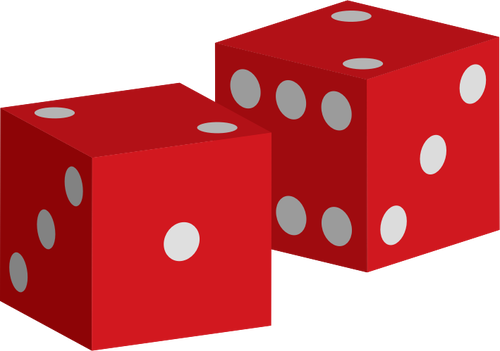 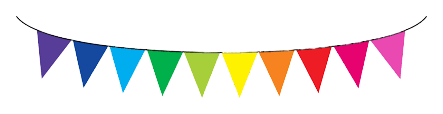 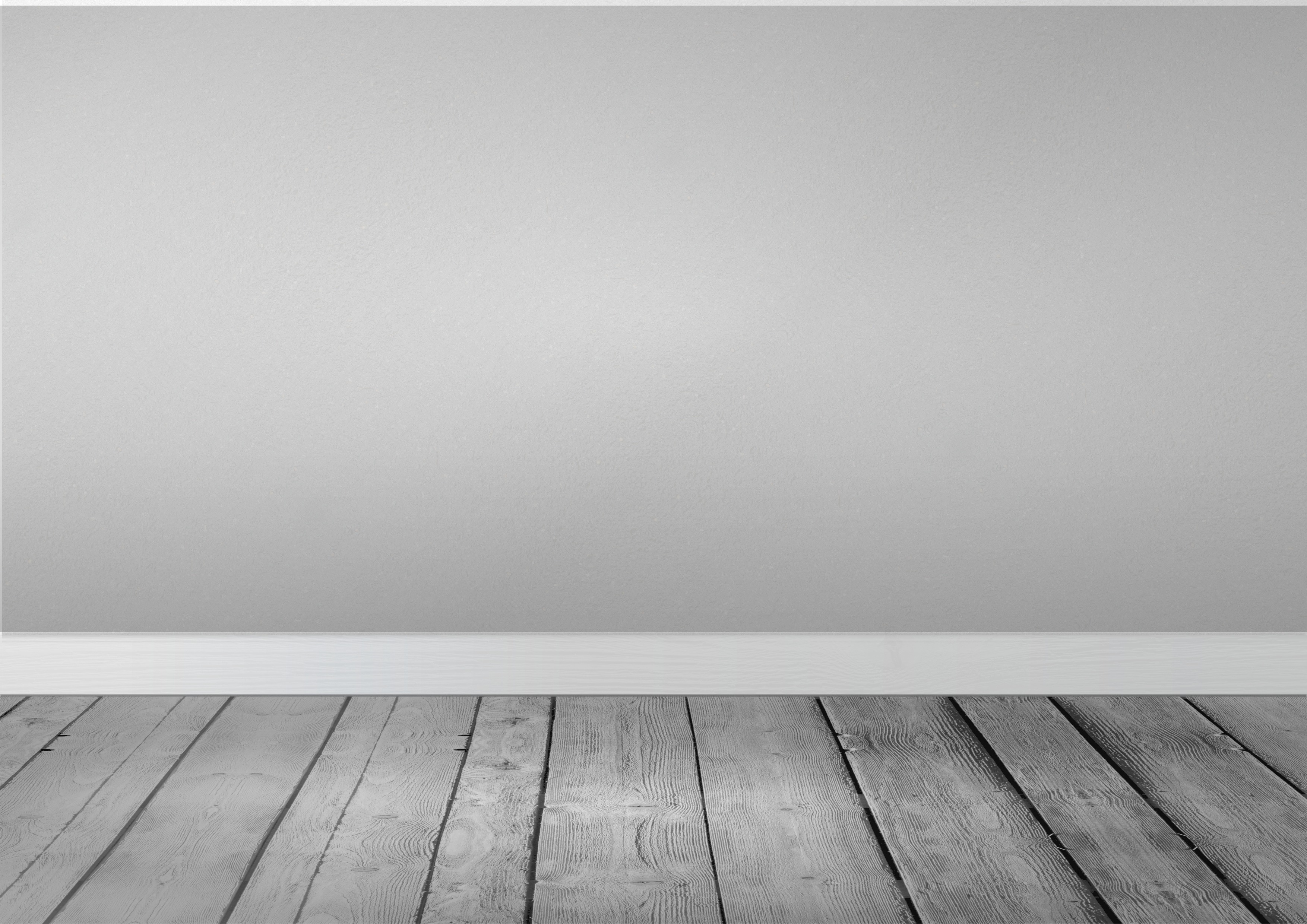 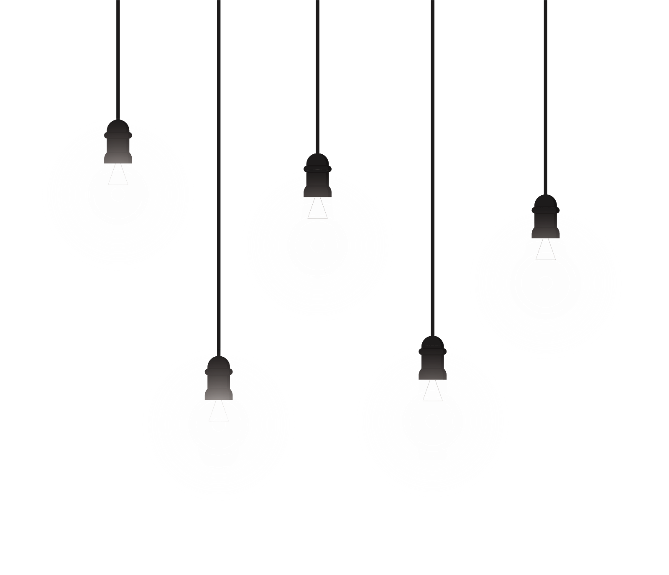 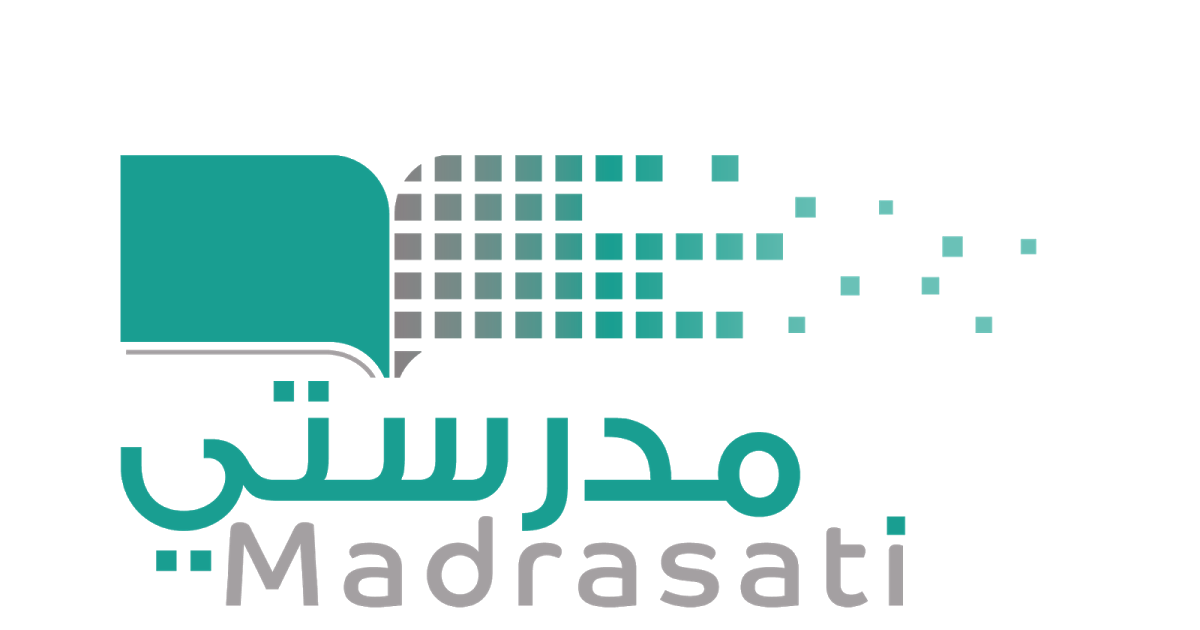 خبرات 
سابقة
التقويم
الشرح
اسكشف
التهيئة
الواجب
الاهداف
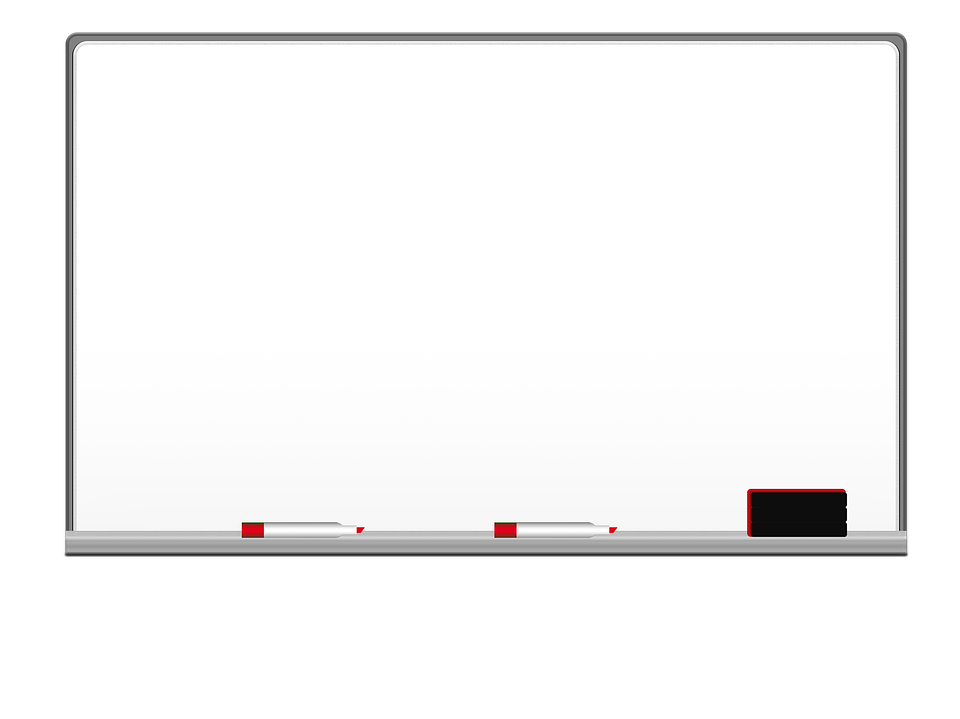 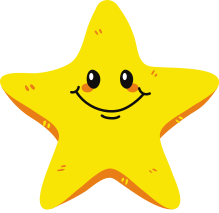 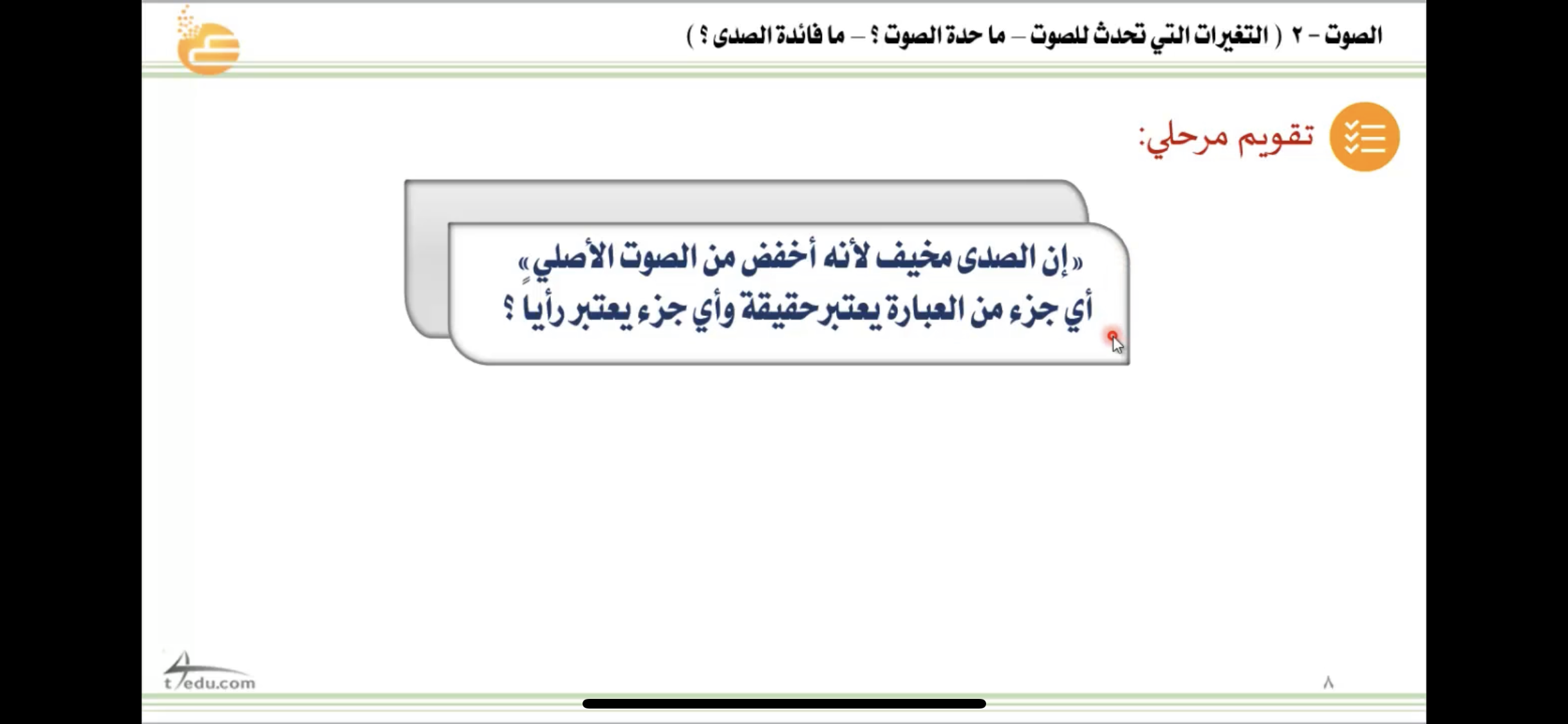 اختبر نفسي صفحة  ١٥٩
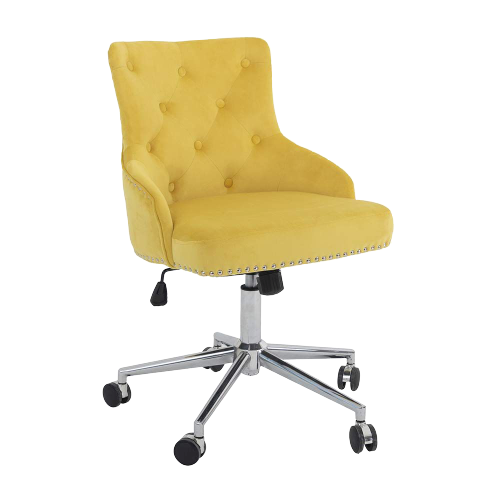 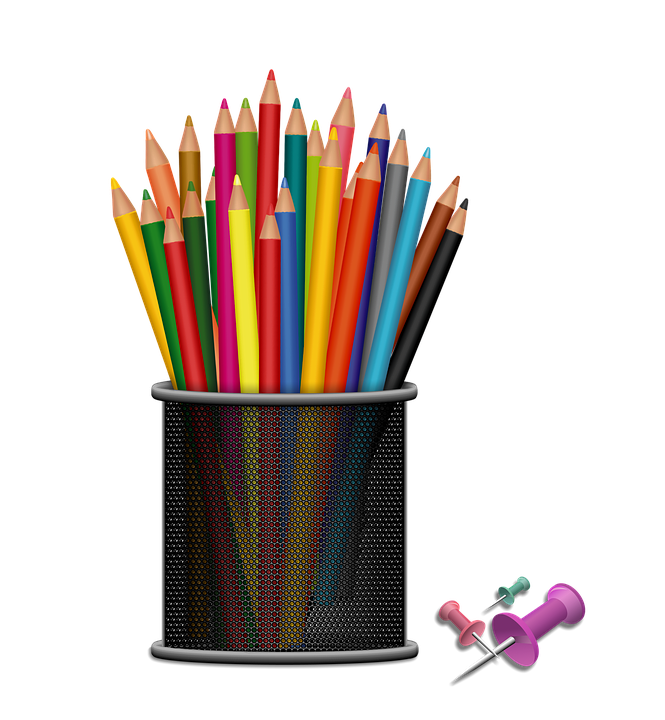 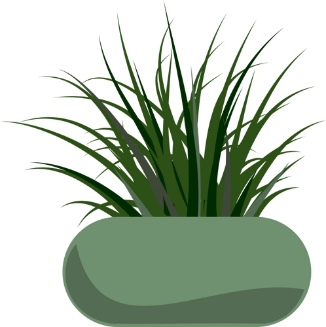 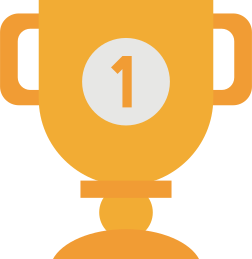 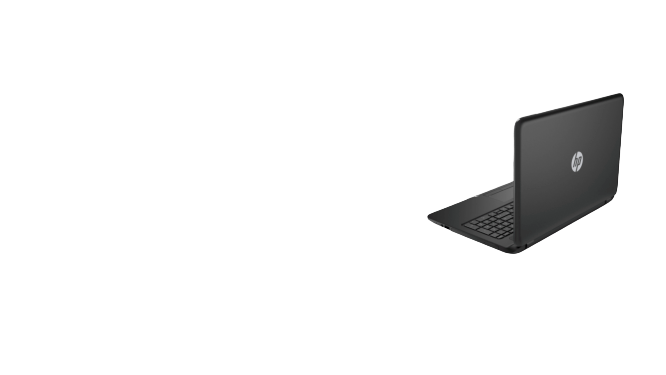 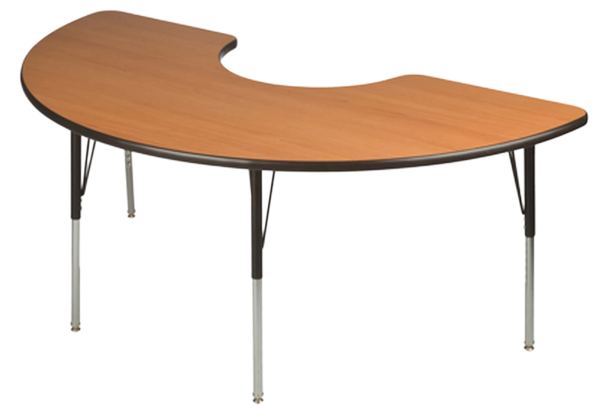 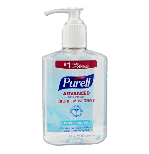 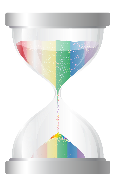 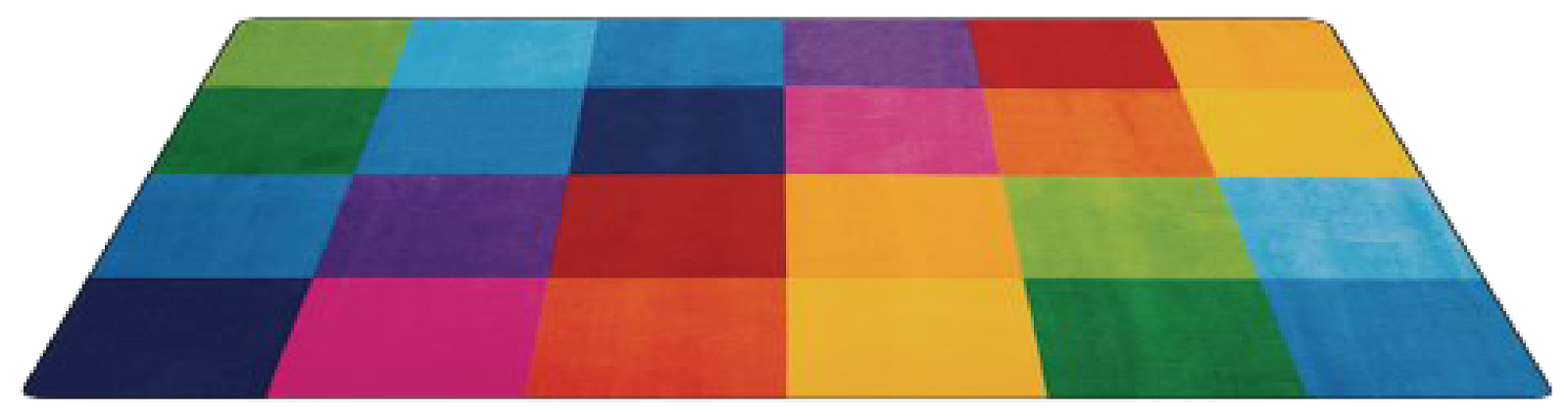 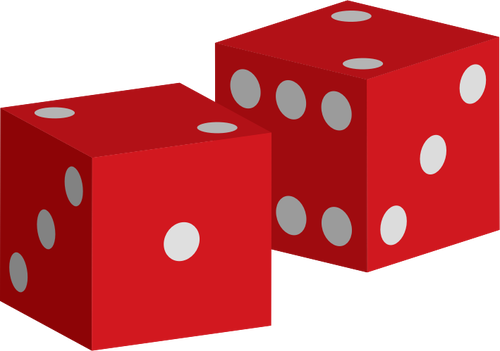 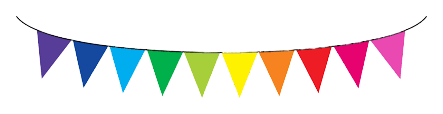 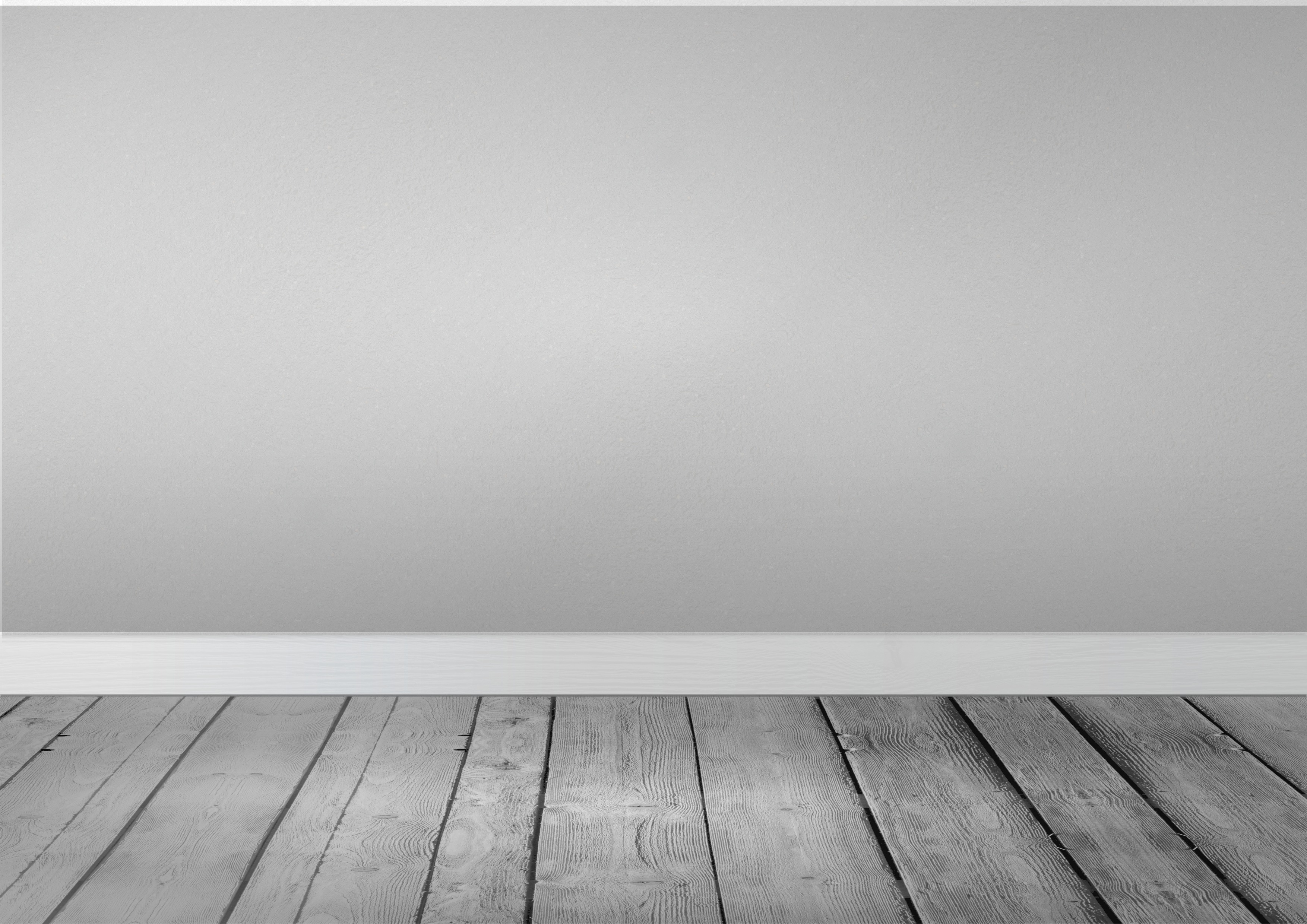 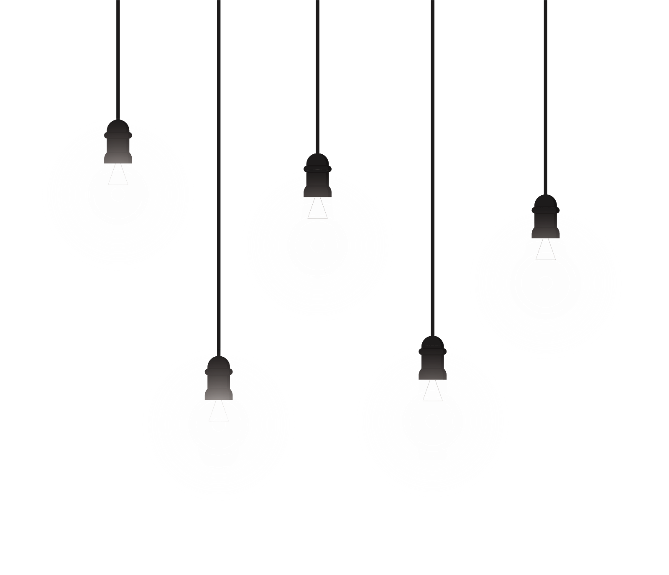 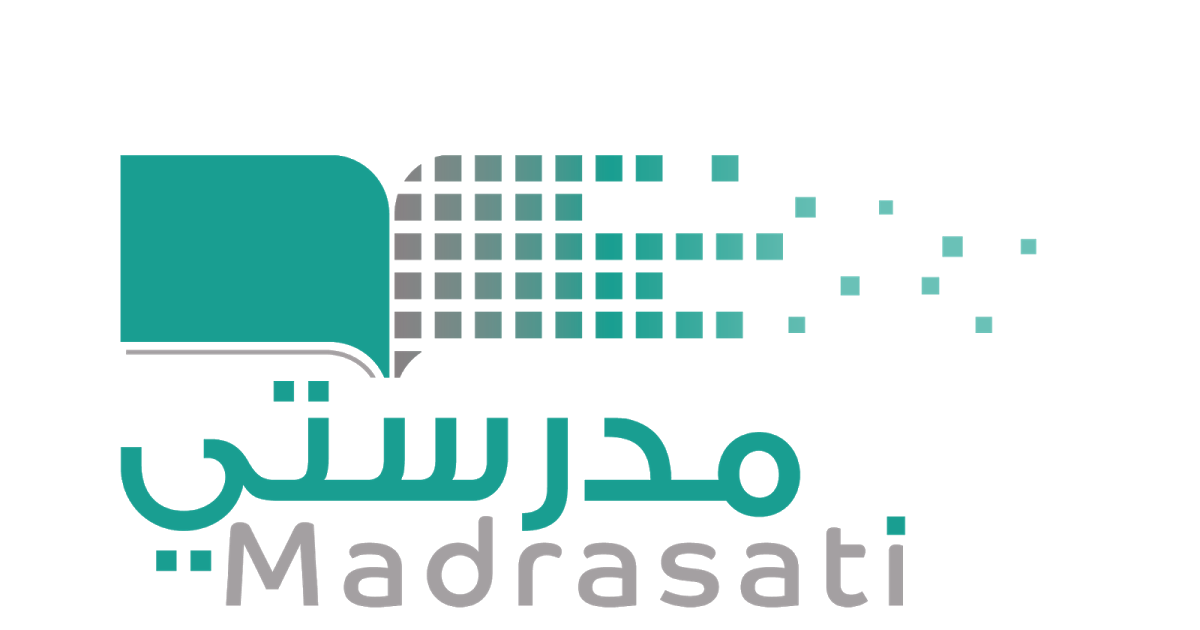 خبرات 
سابقة
التقويم
الشرح
اسكشف
التهيئة
الواجب
الاهداف
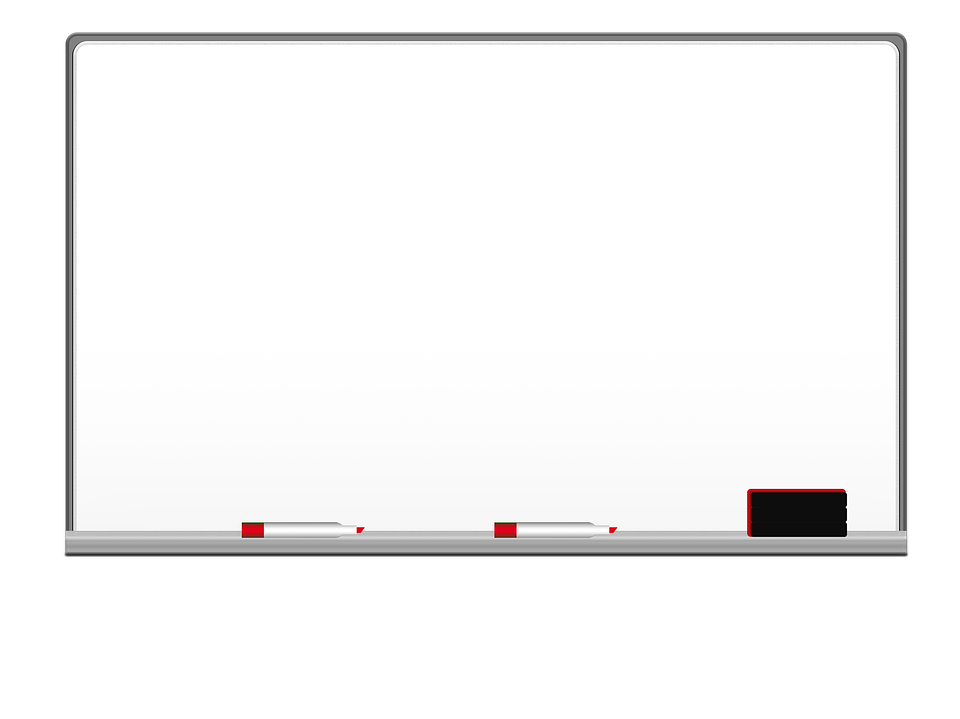 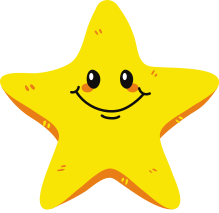 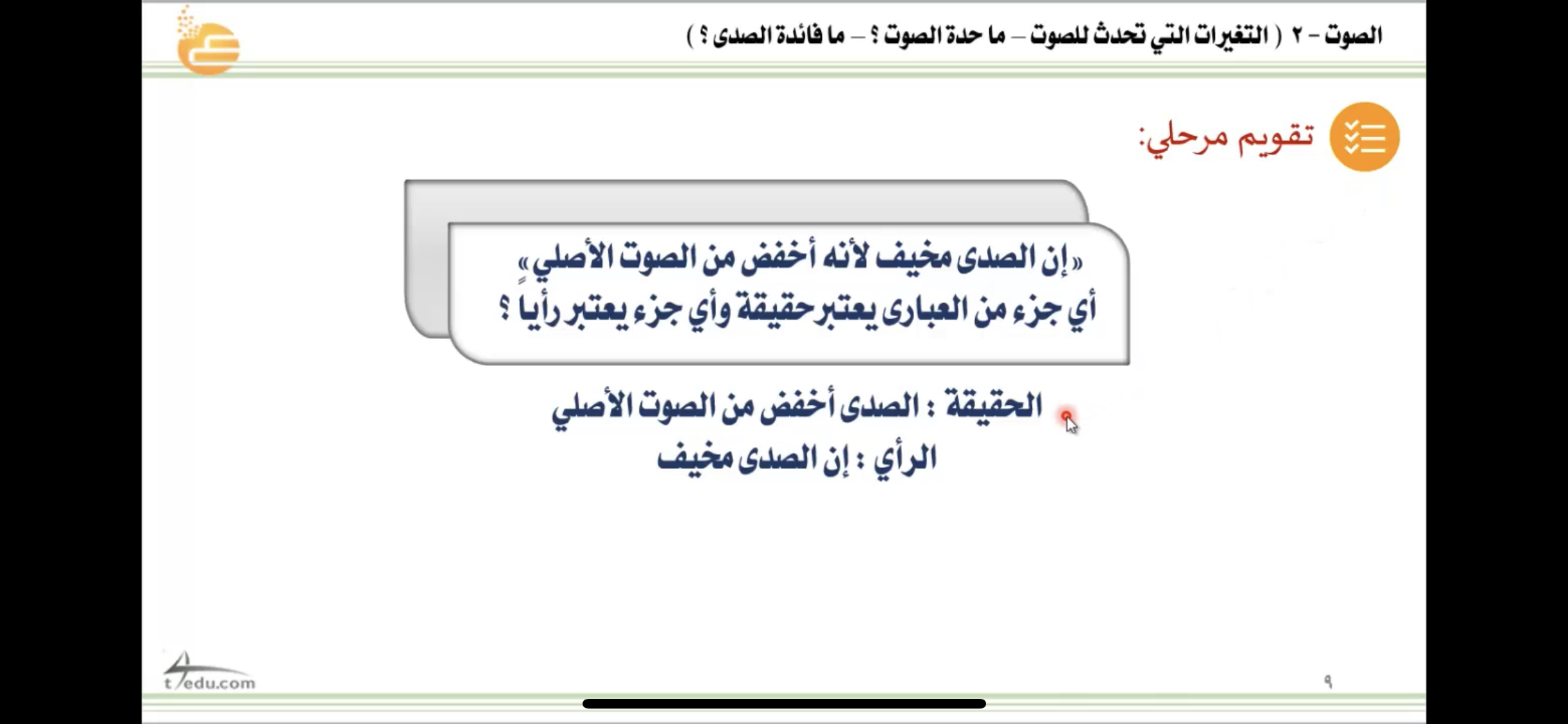 اختبر نفسي صفحة  ١٥٩
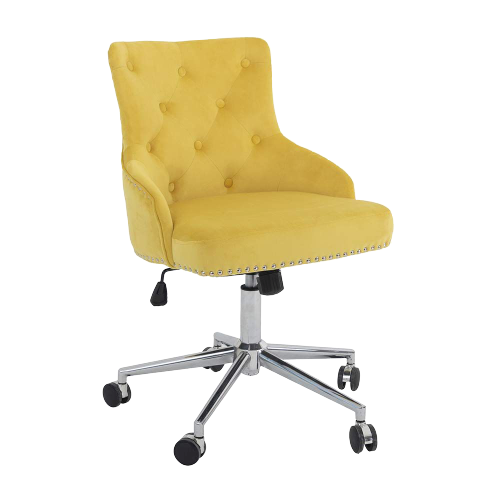 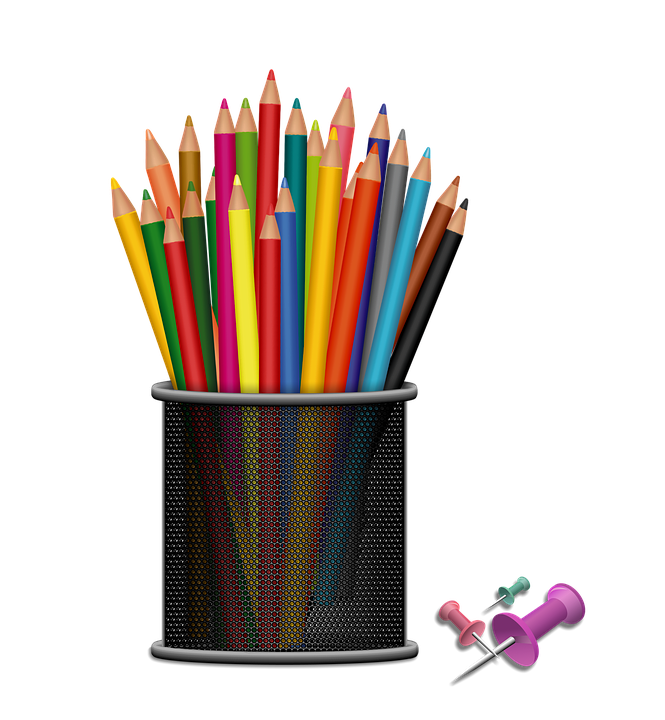 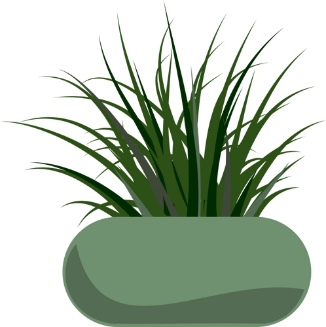 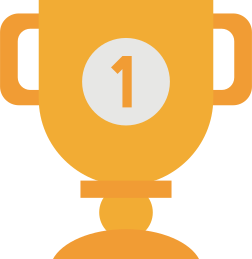 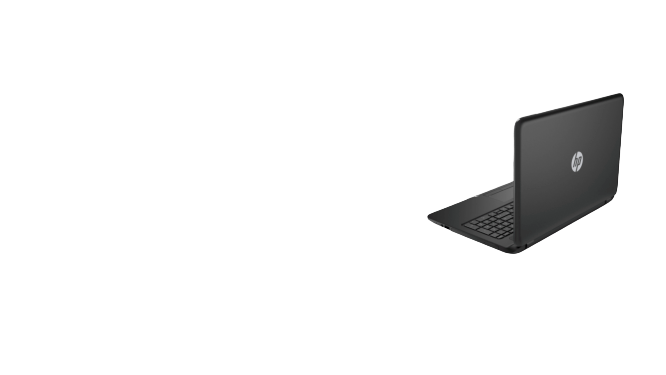 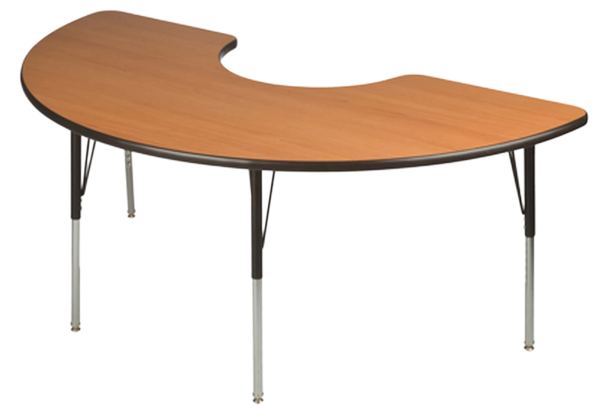 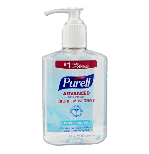 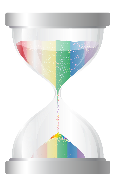 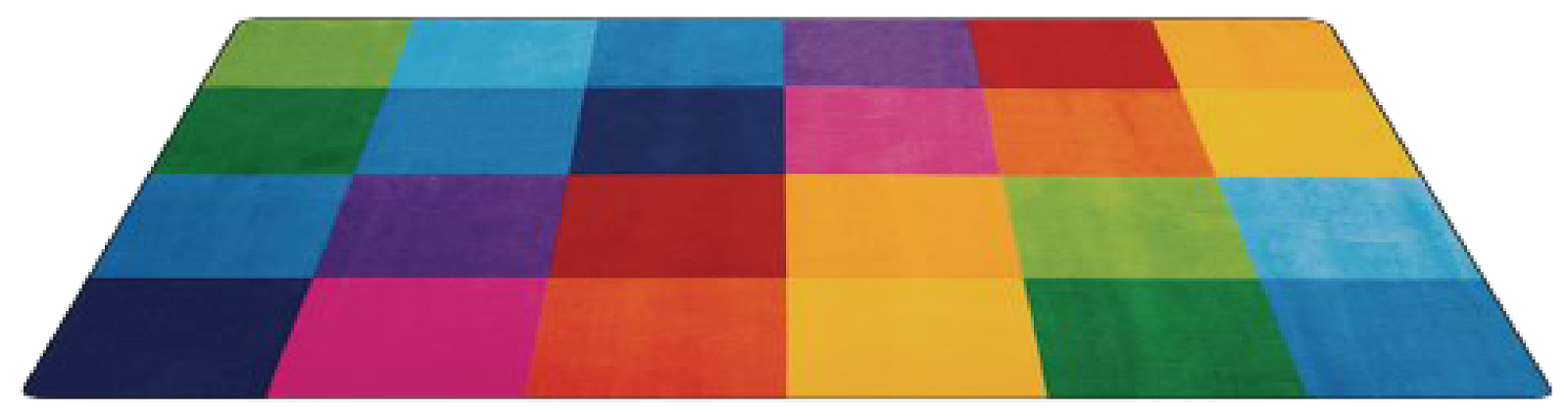 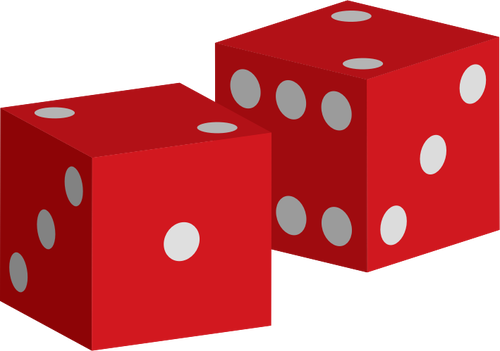 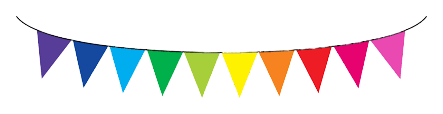 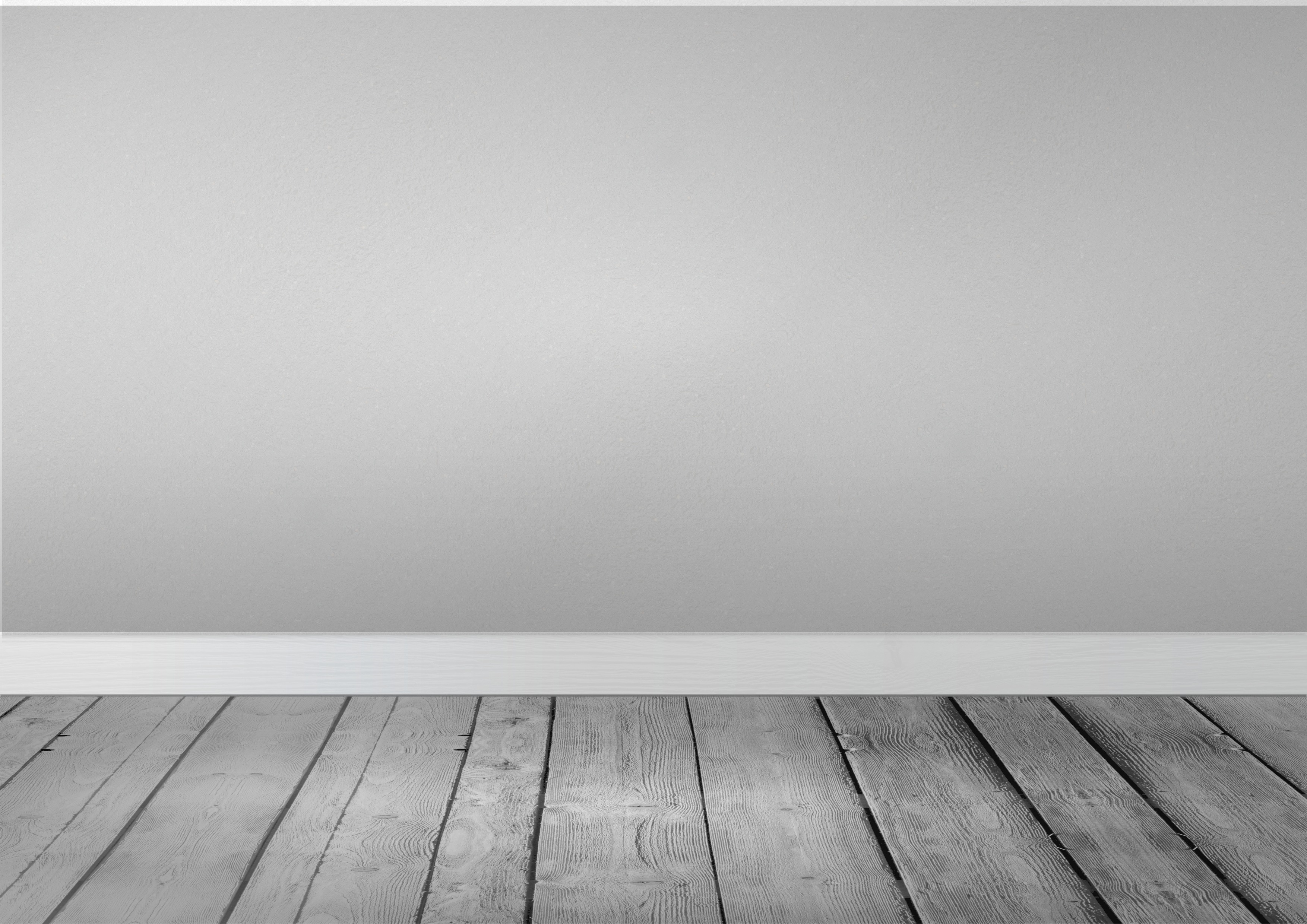 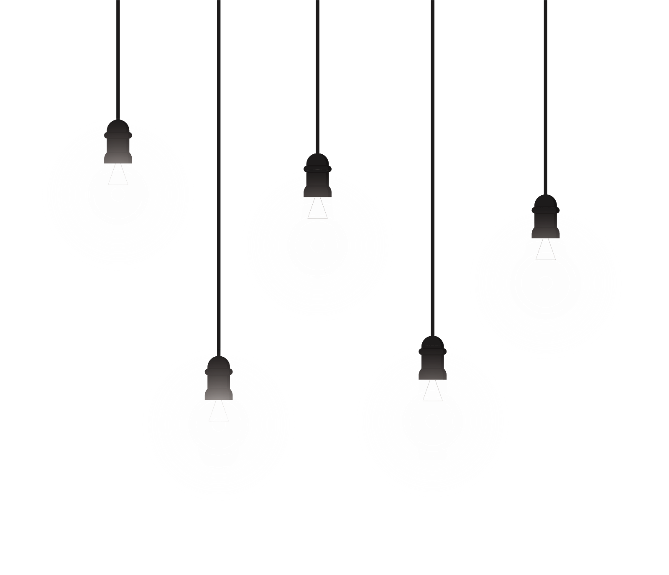 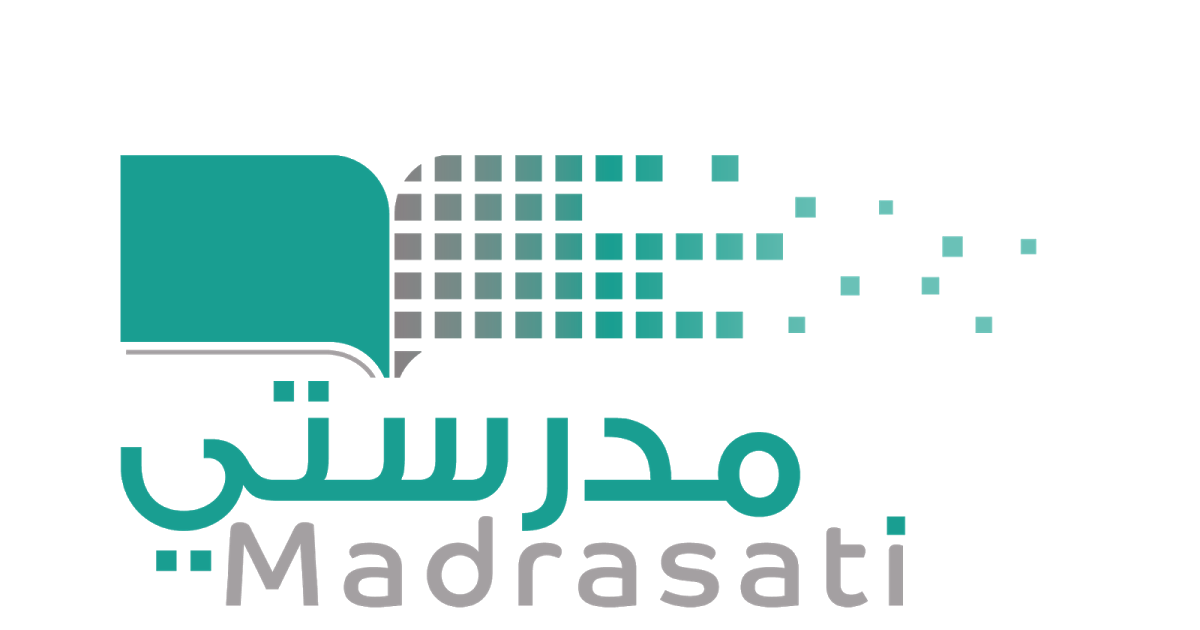 خبرات 
سابقة
التقويم
الشرح
اسكشف
التهيئة
الواجب
الاهداف
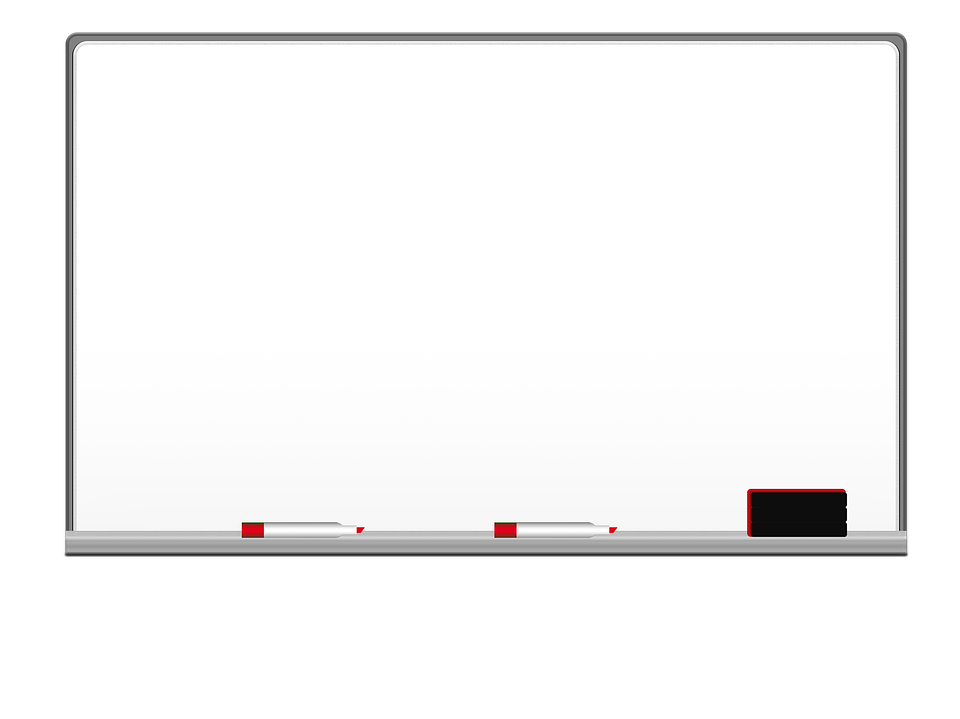 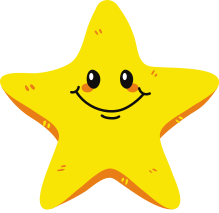 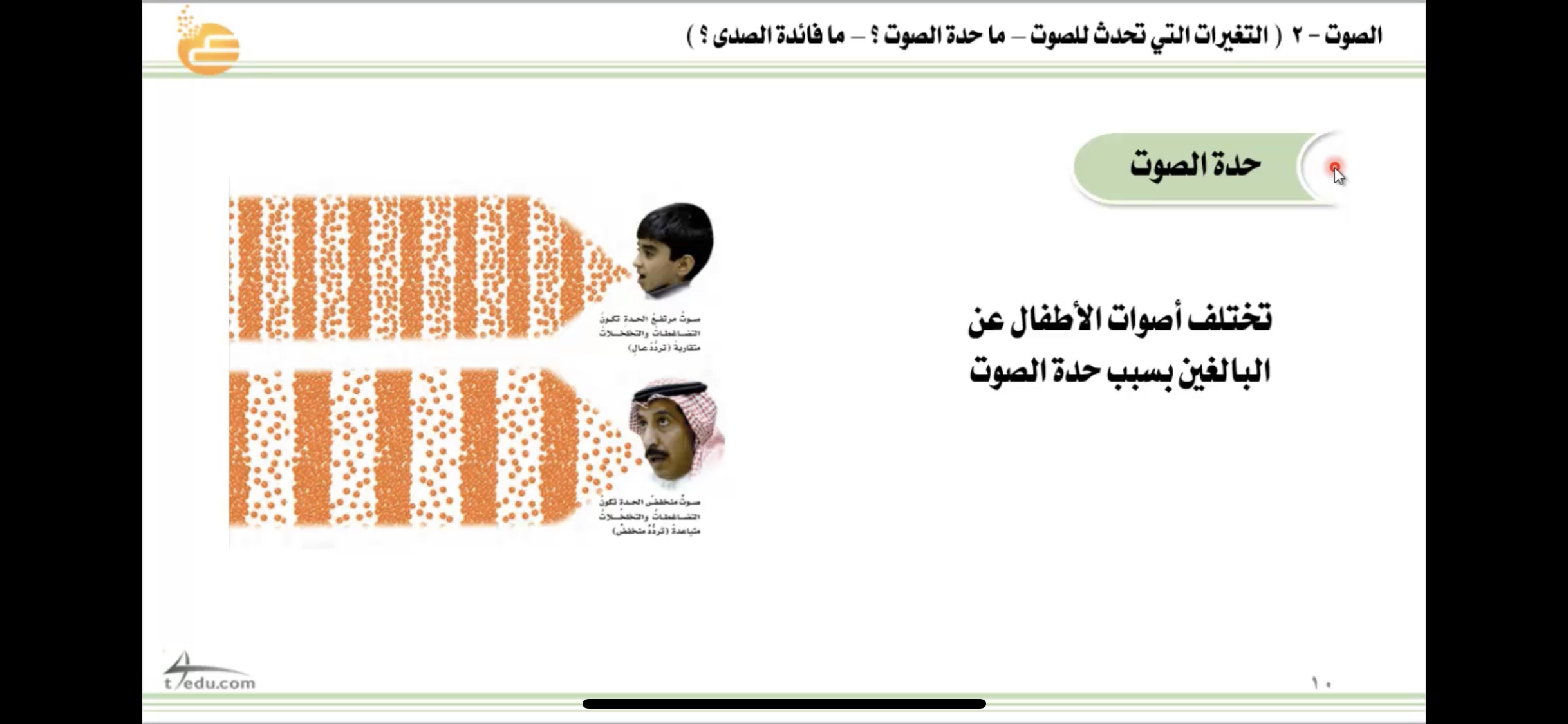 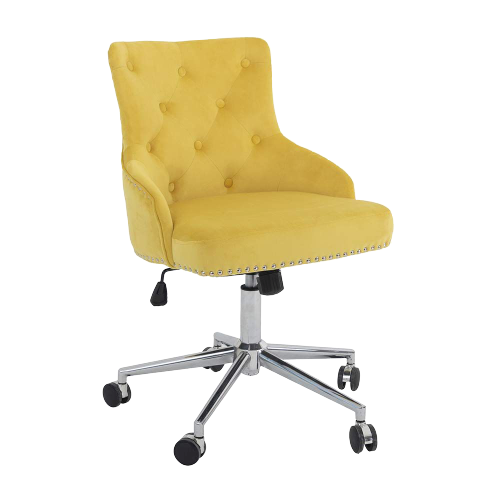 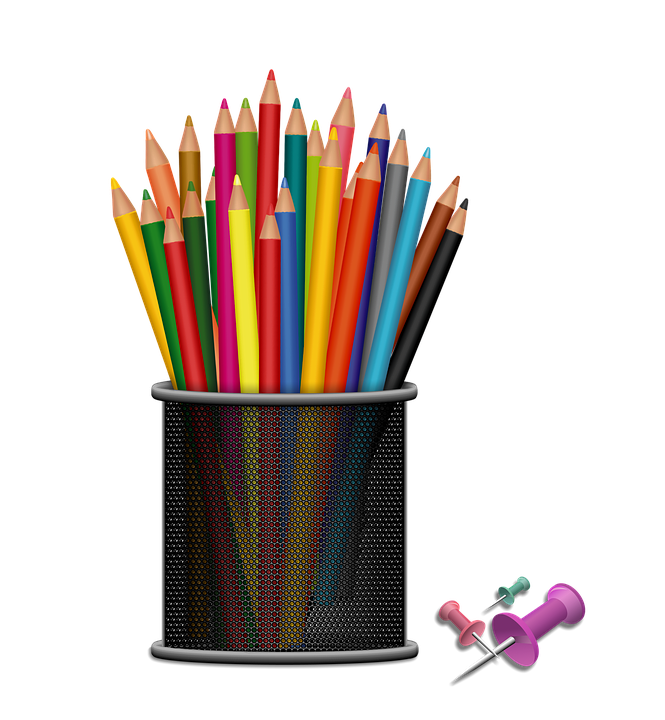 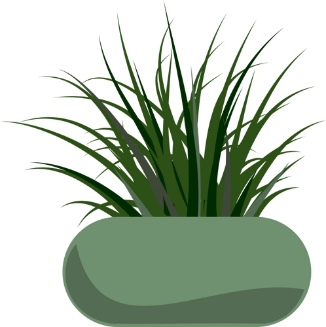 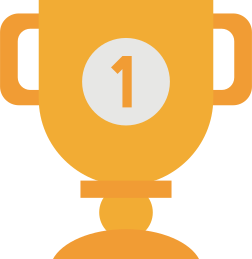 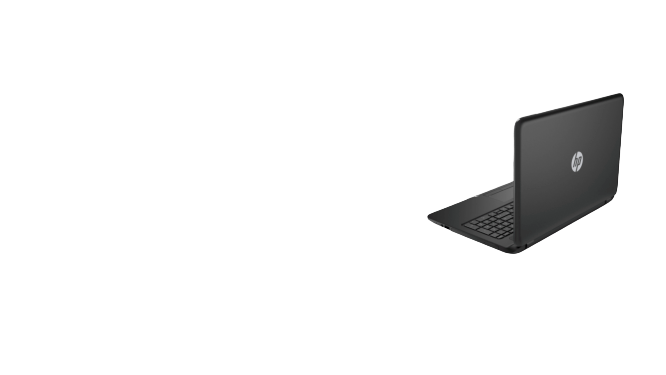 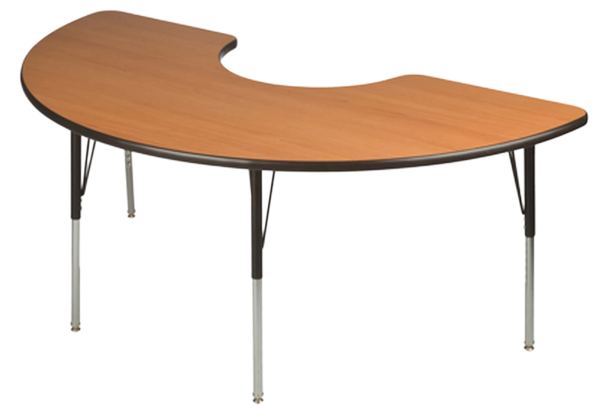 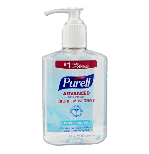 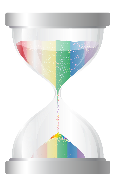 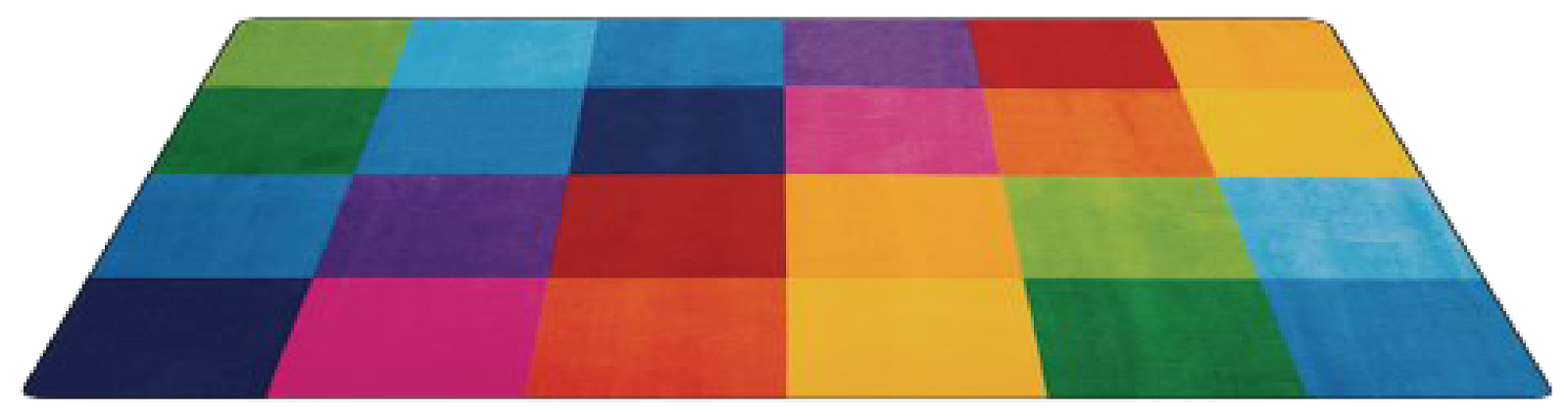 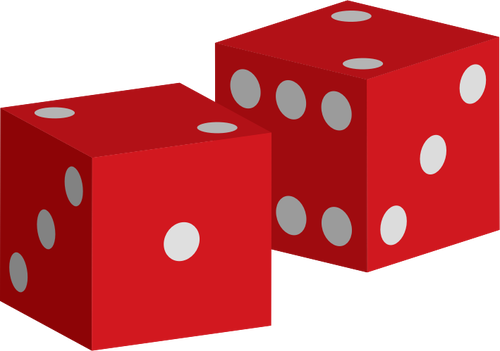 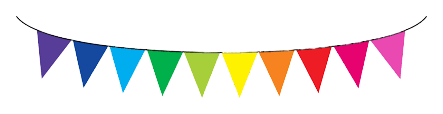 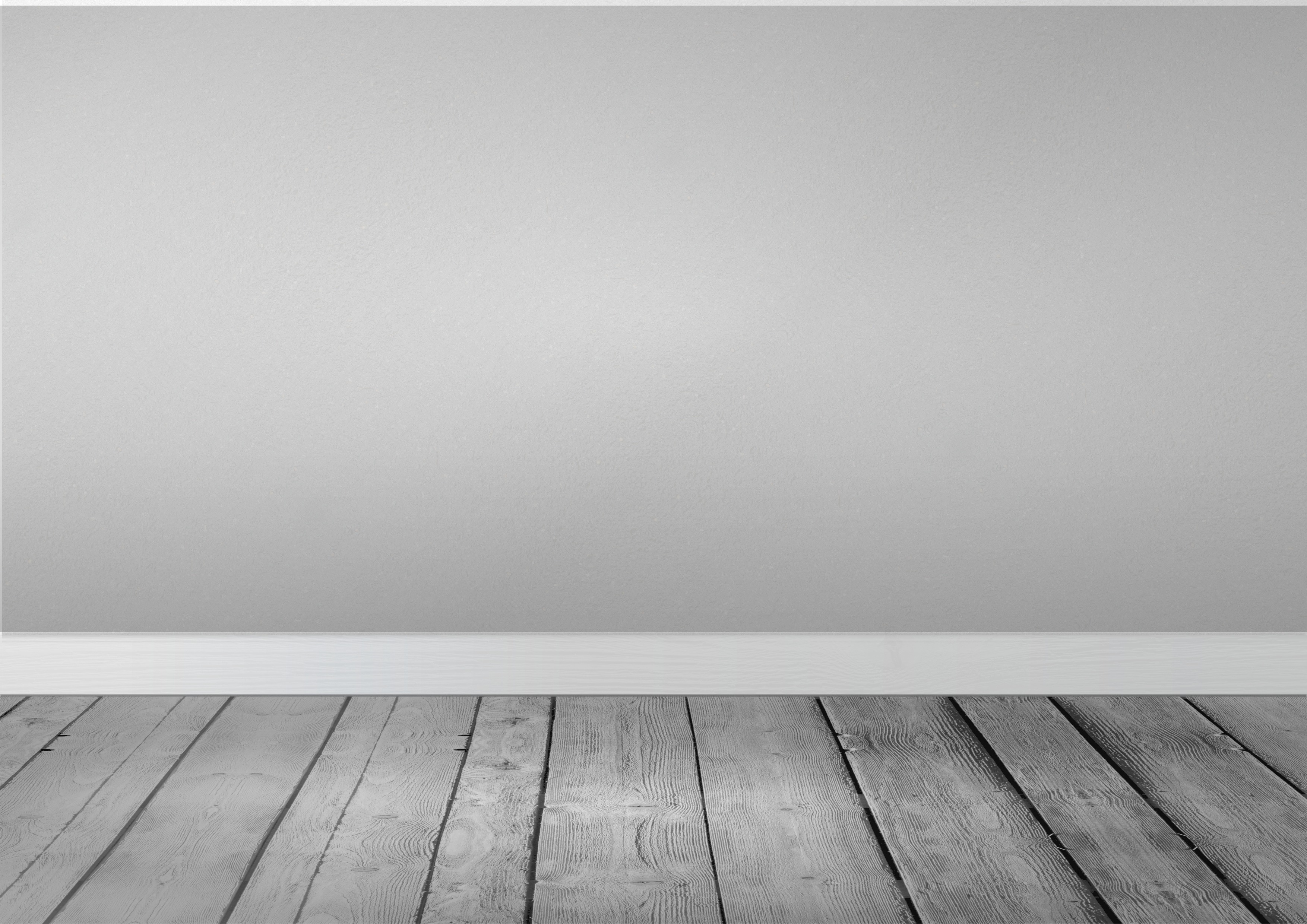 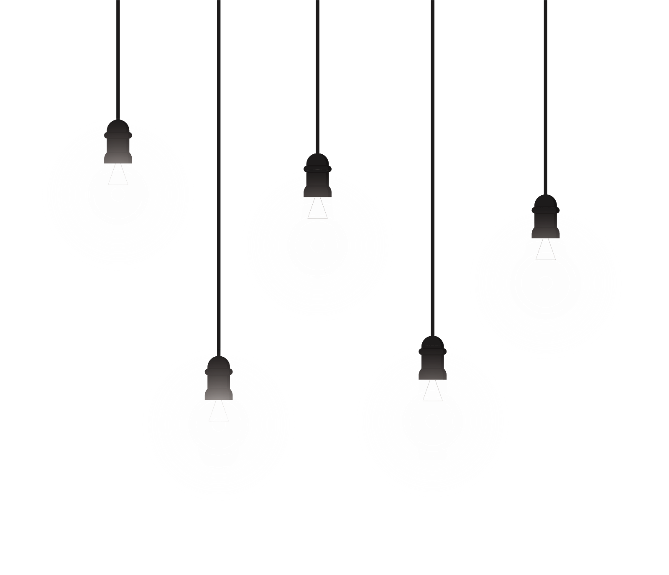 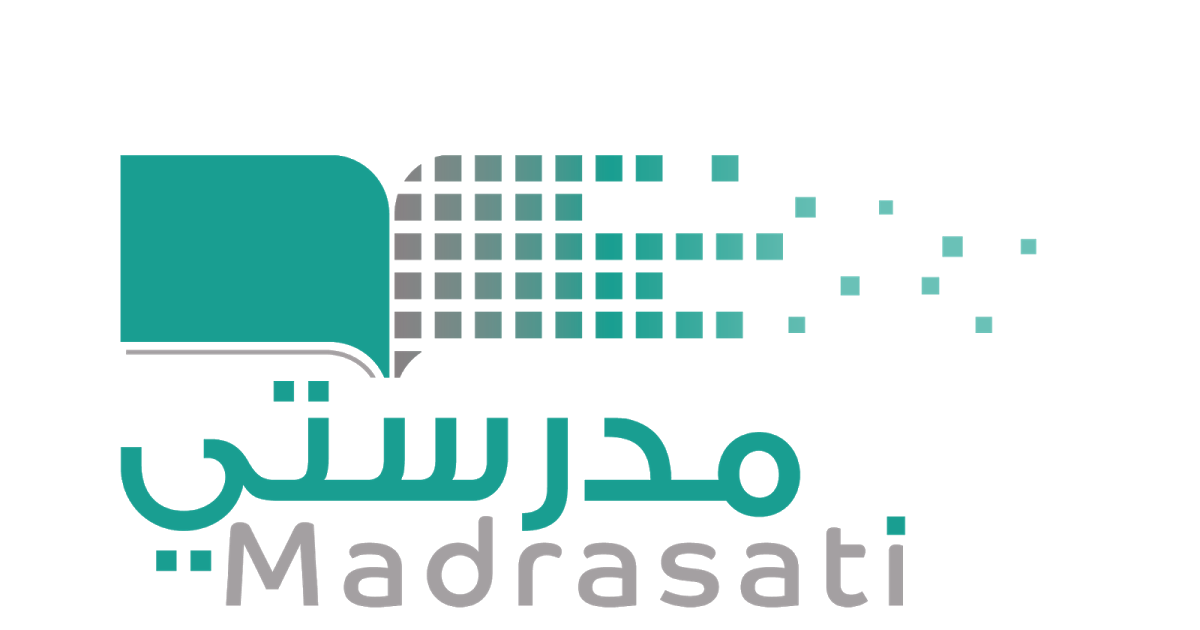 خبرات 
سابقة
التقويم
الشرح
اسكشف
التهيئة
الواجب
الاهداف
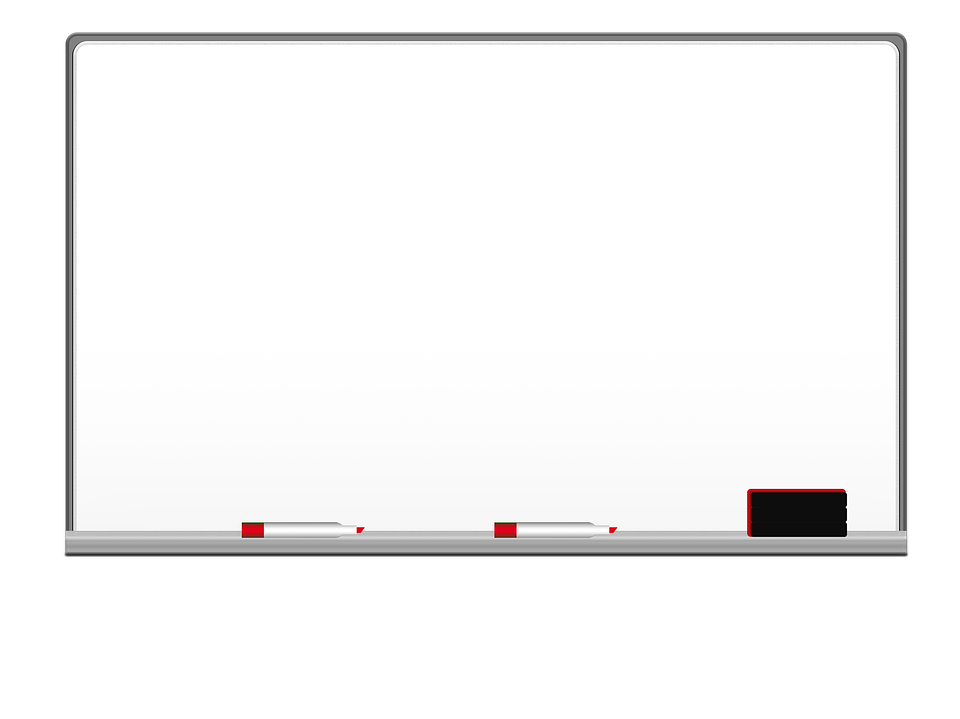 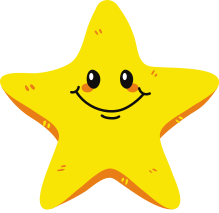 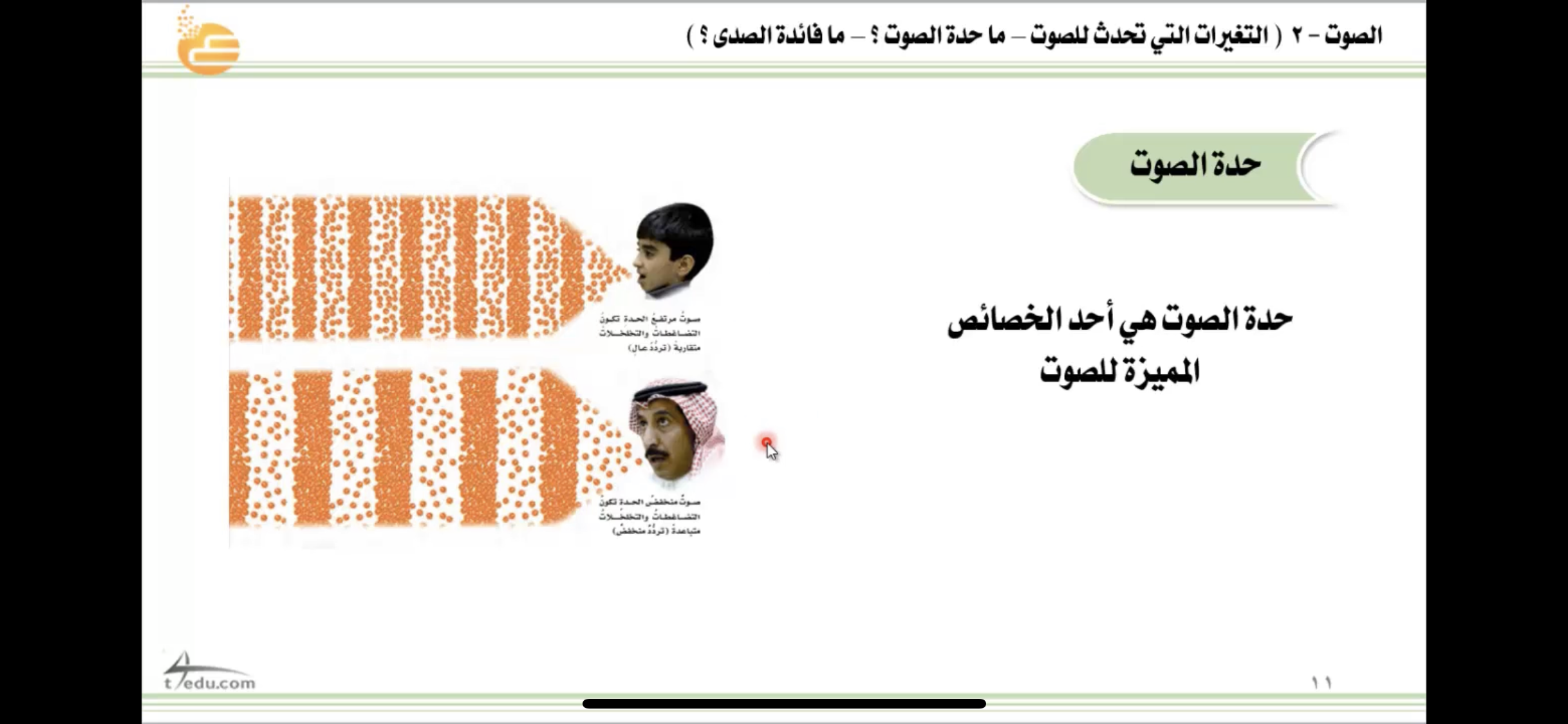 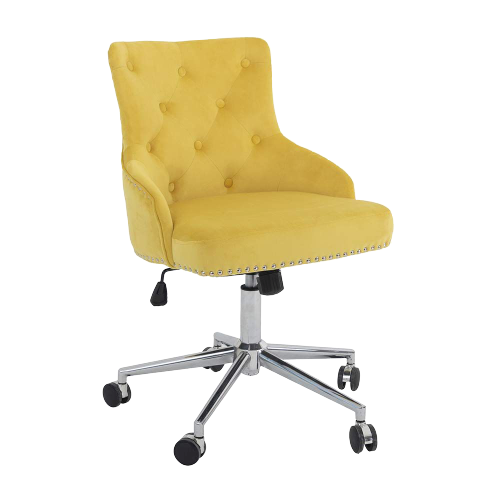 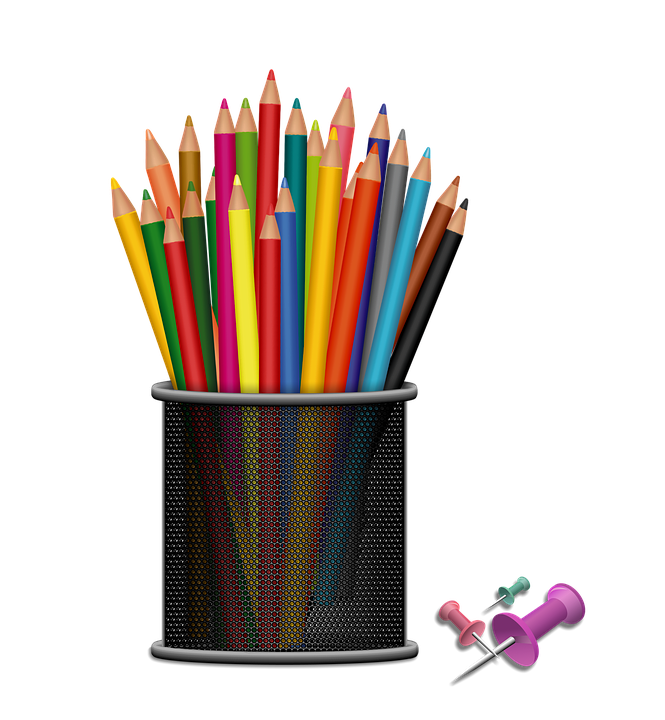 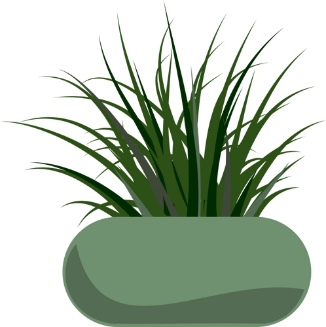 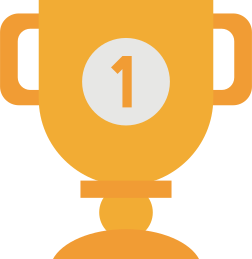 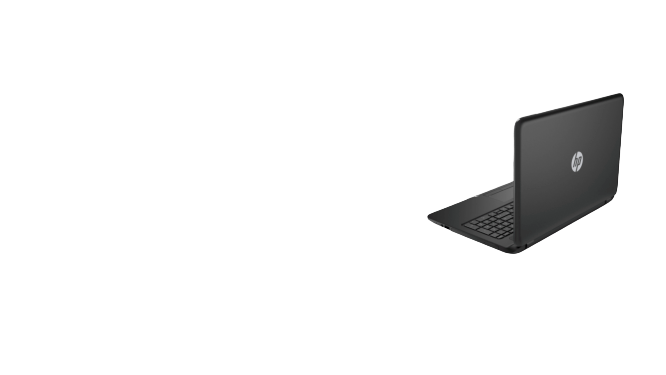 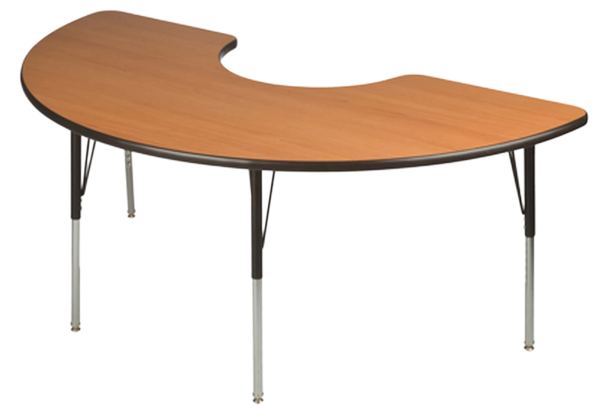 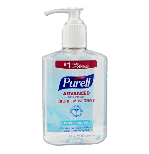 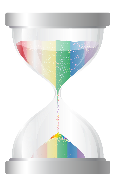 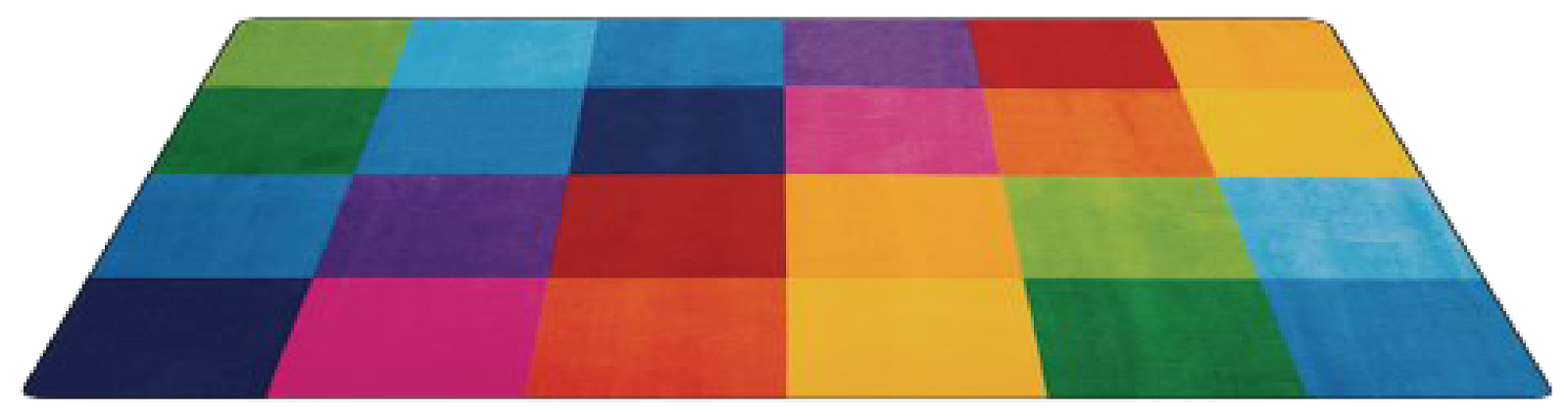 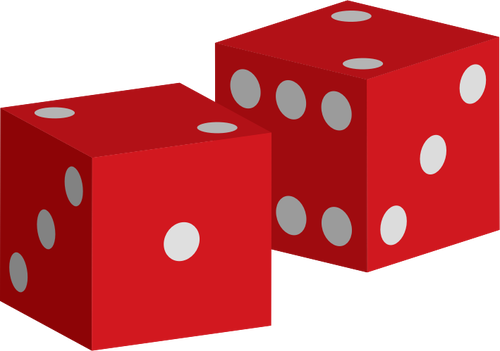 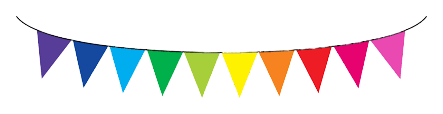 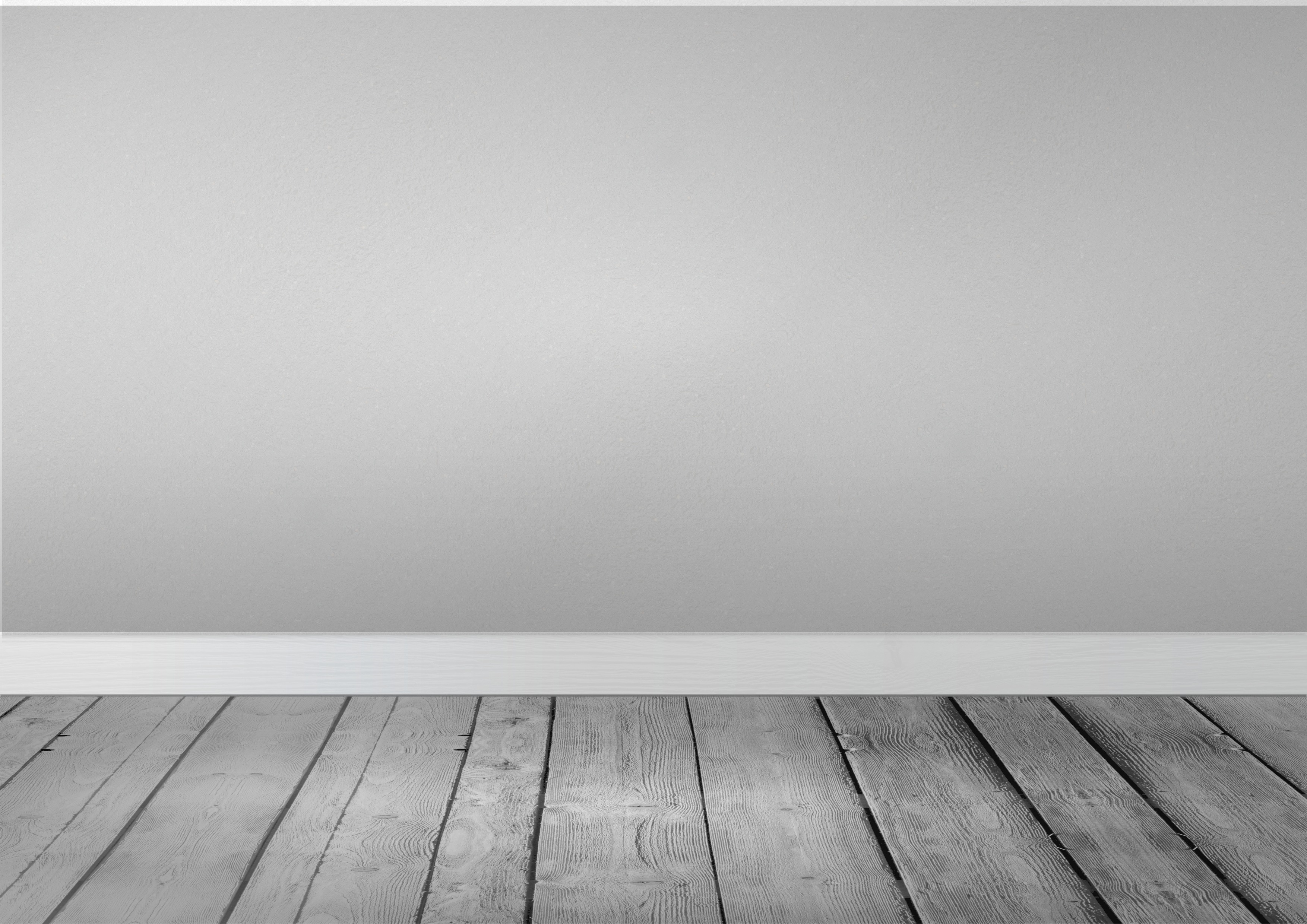 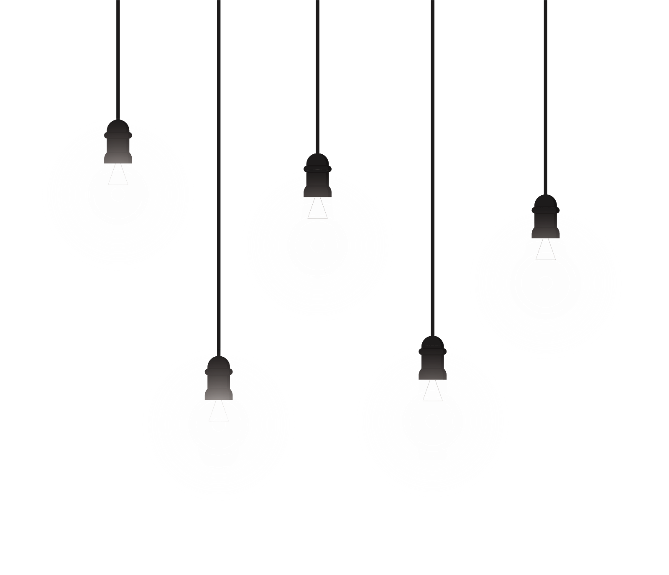 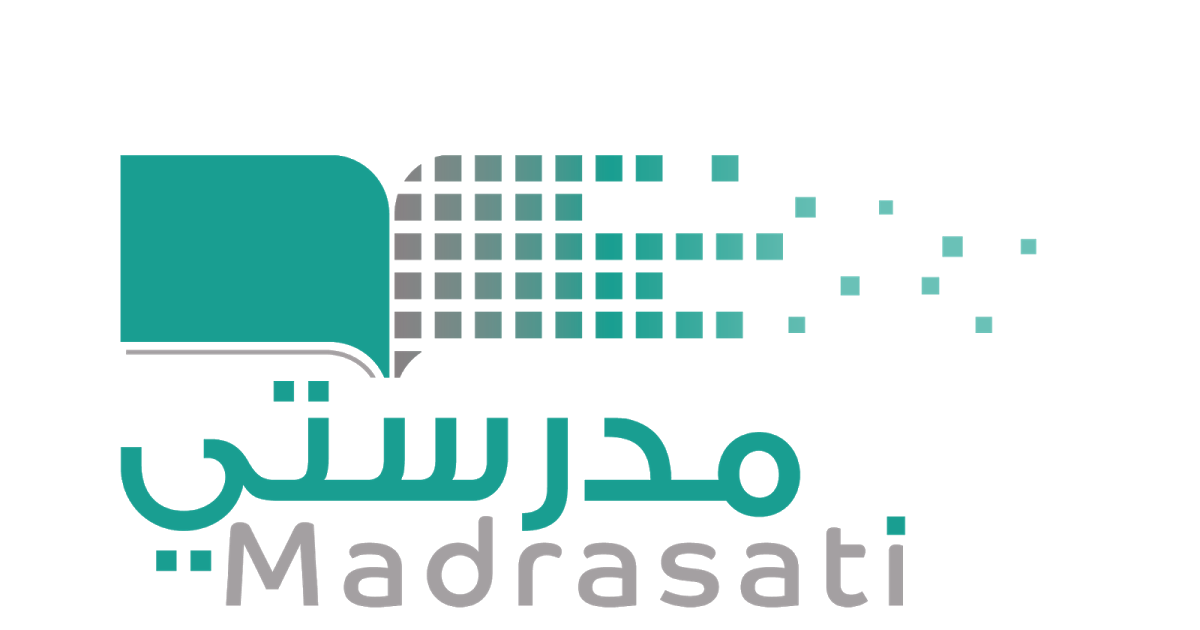 خبرات 
سابقة
التقويم
الشرح
اسكشف
التهيئة
الواجب
الاهداف
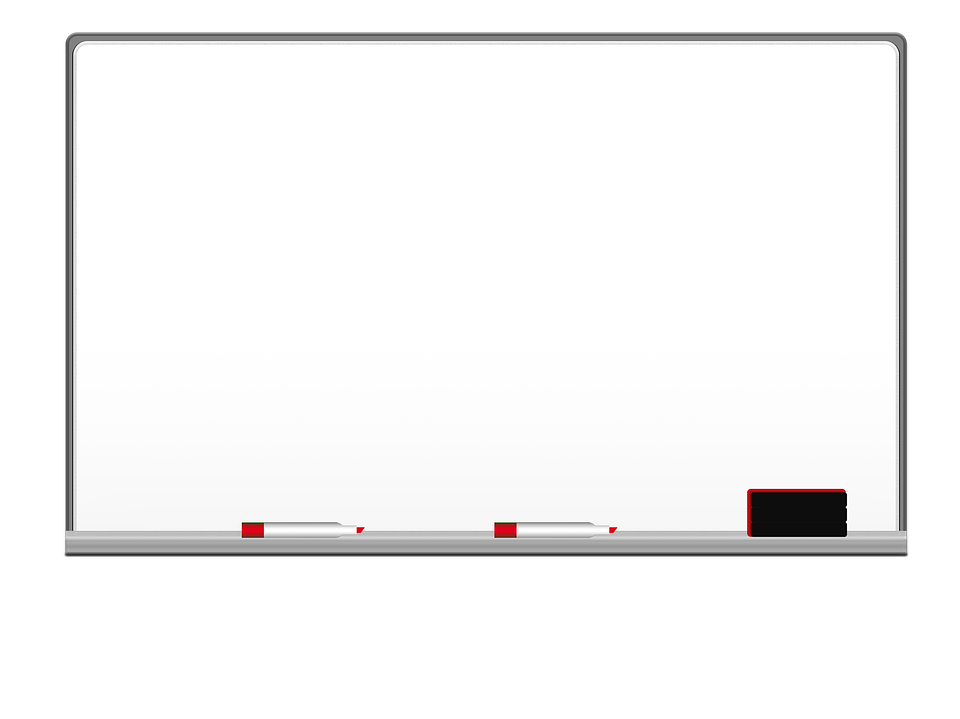 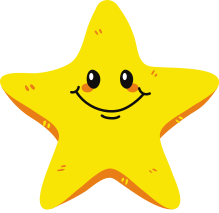 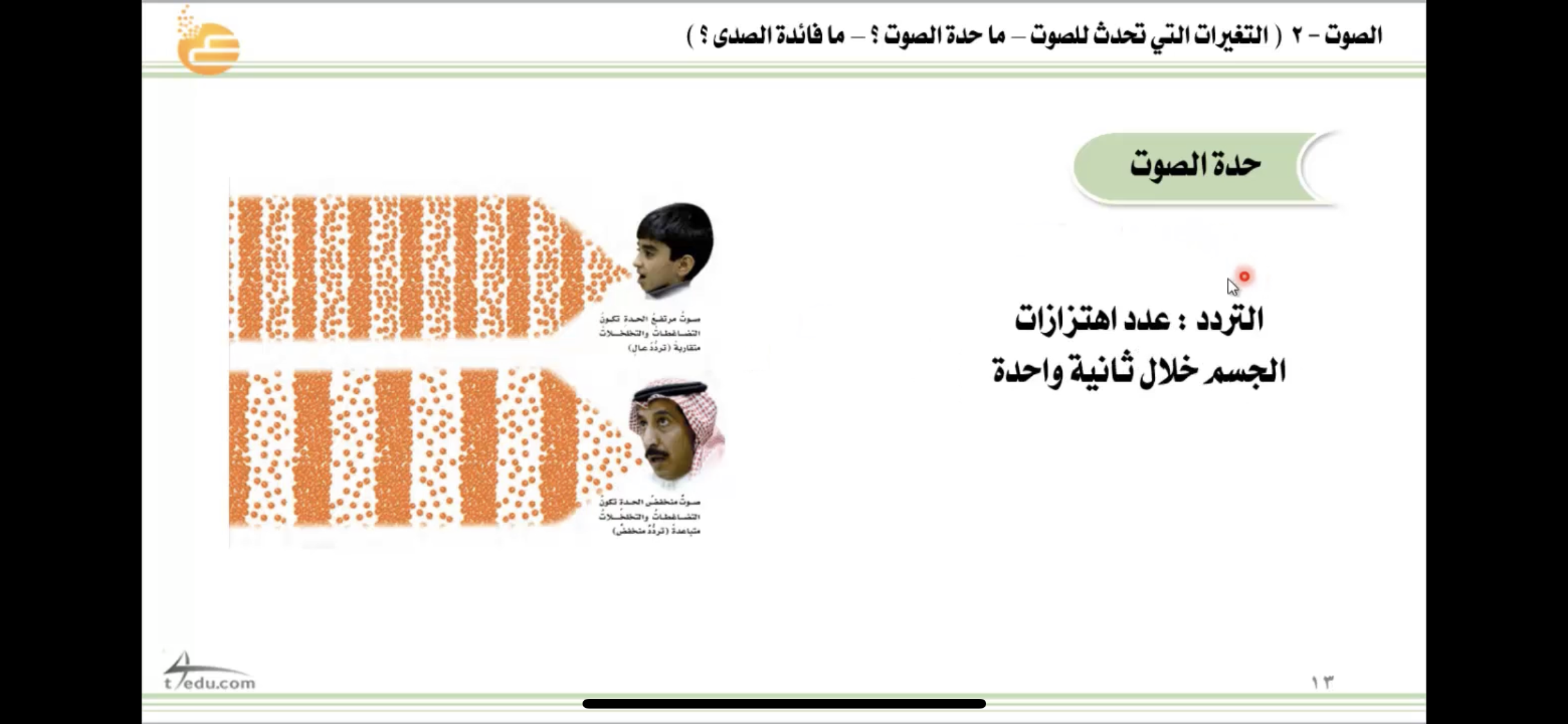 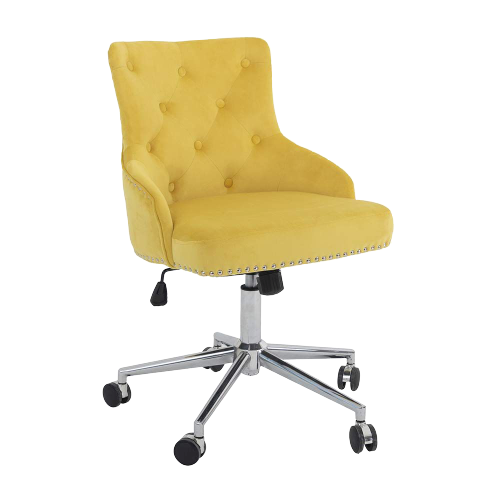 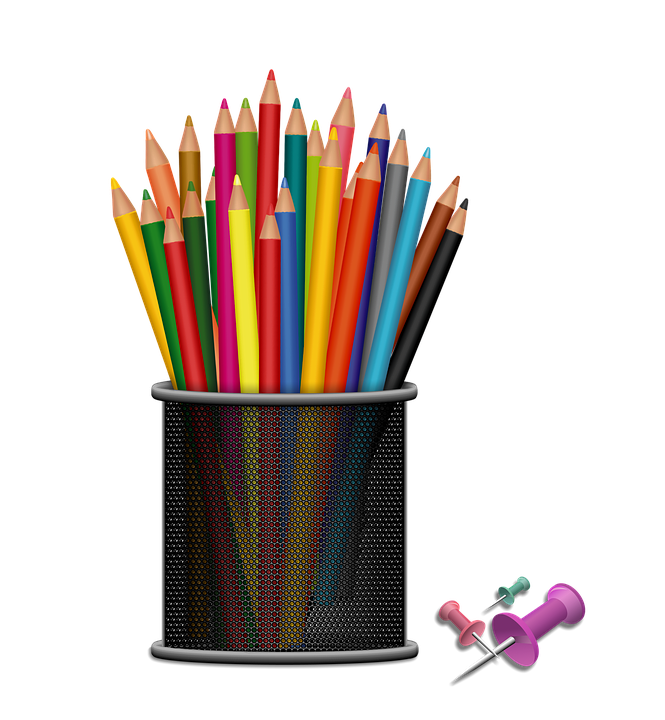 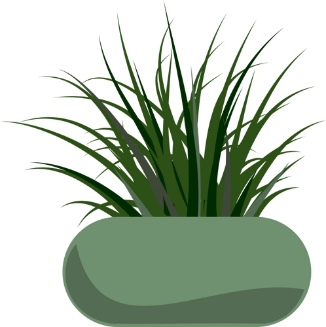 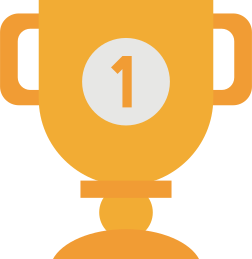 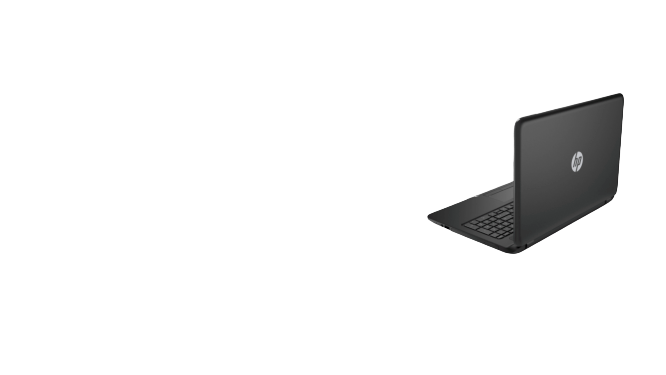 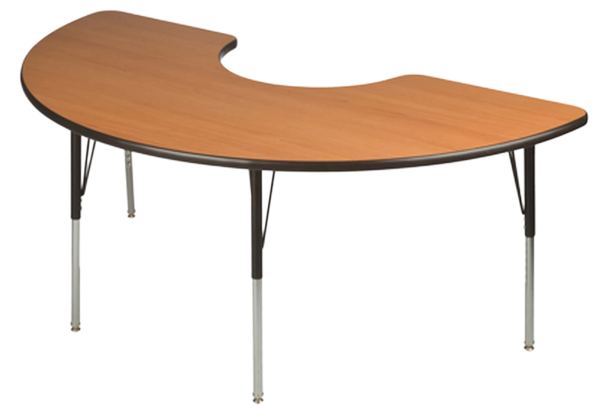 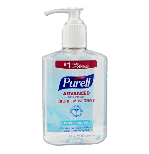 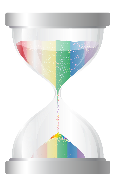 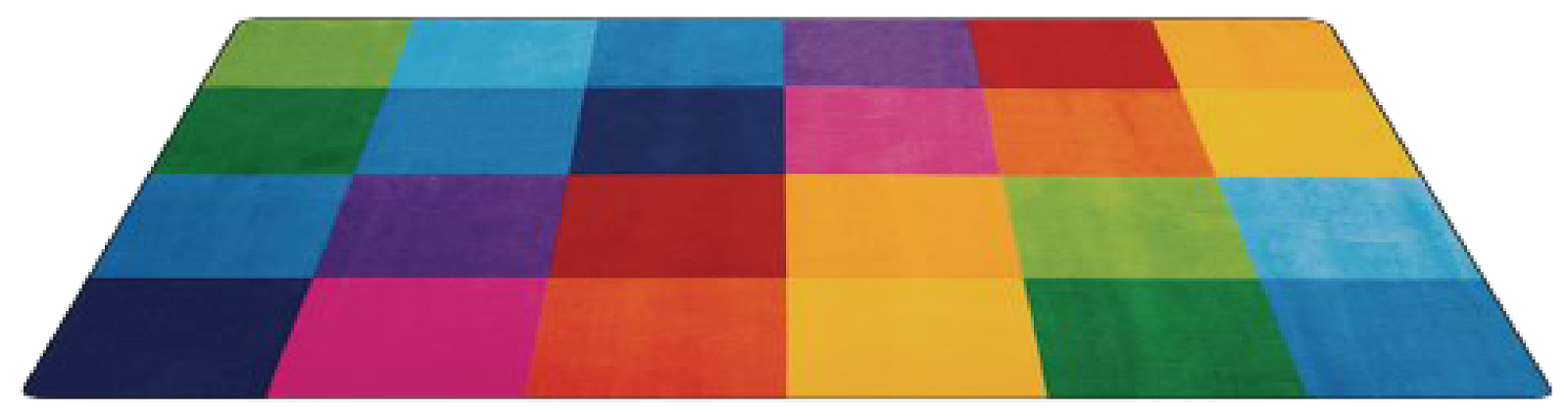 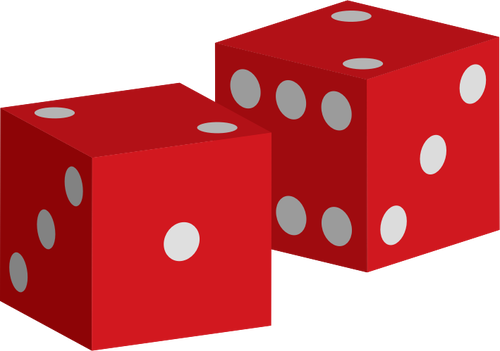 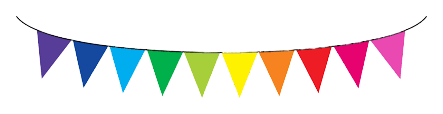 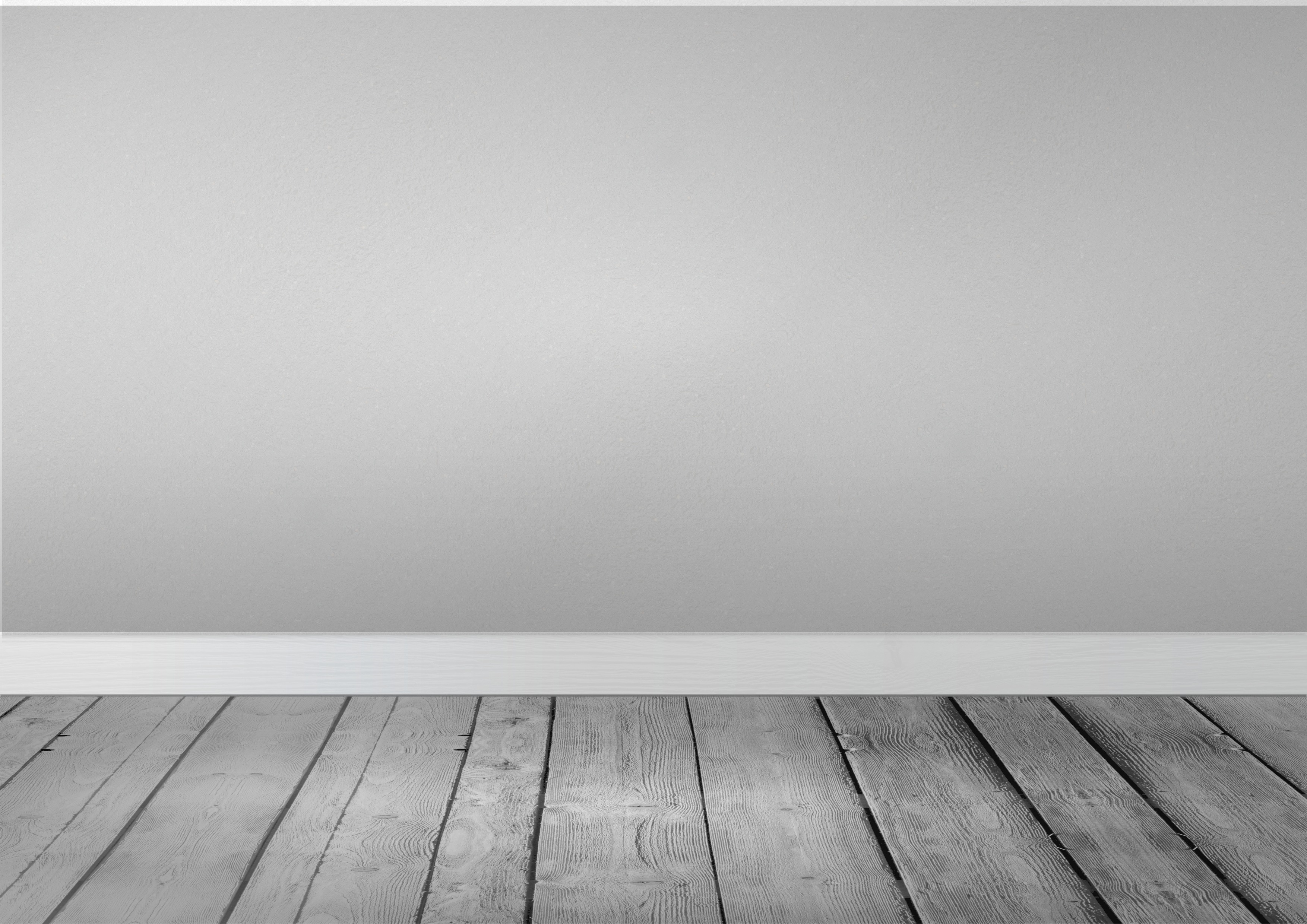 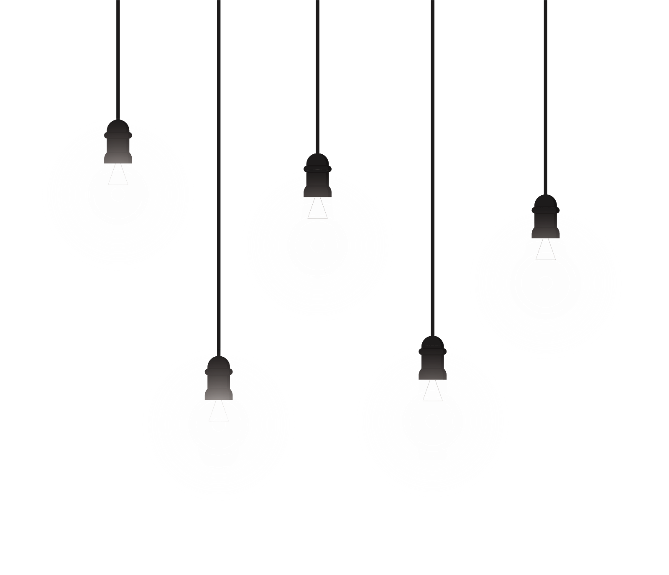 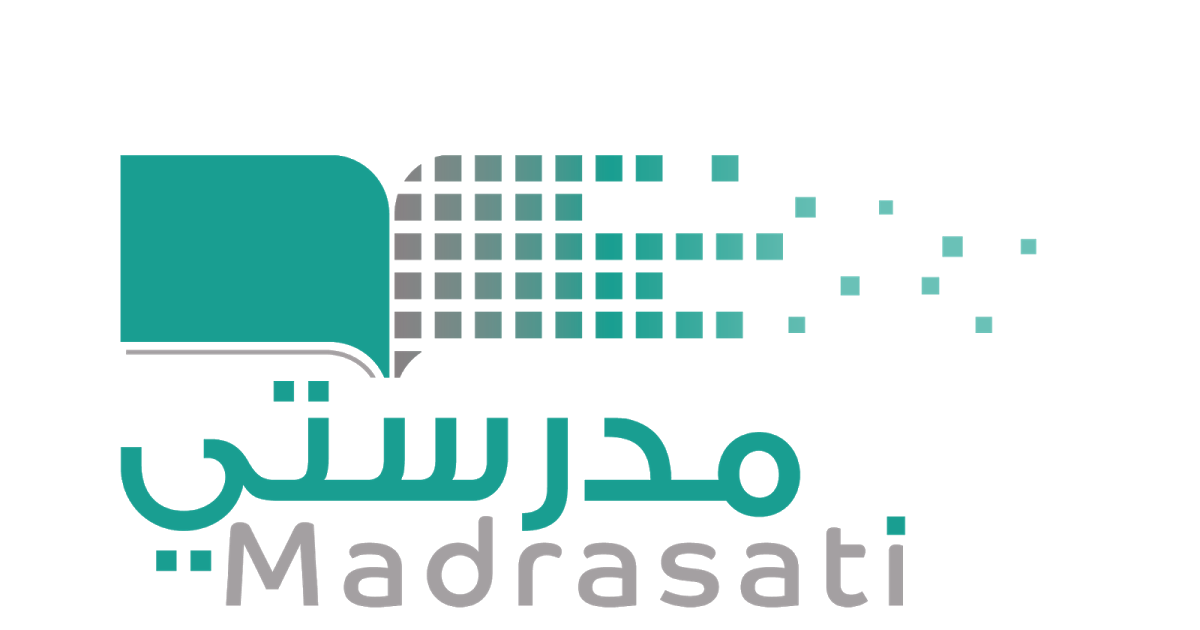 خبرات 
سابقة
التقويم
الشرح
اسكشف
التهيئة
الواجب
الاهداف
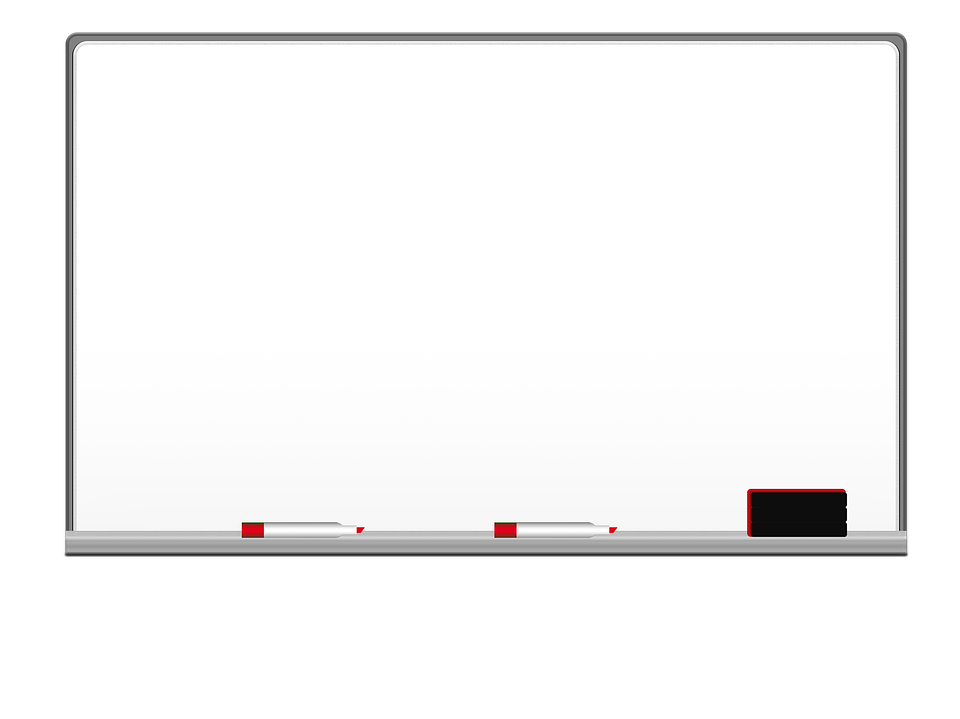 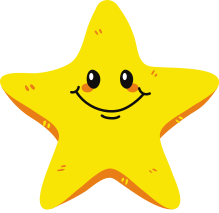 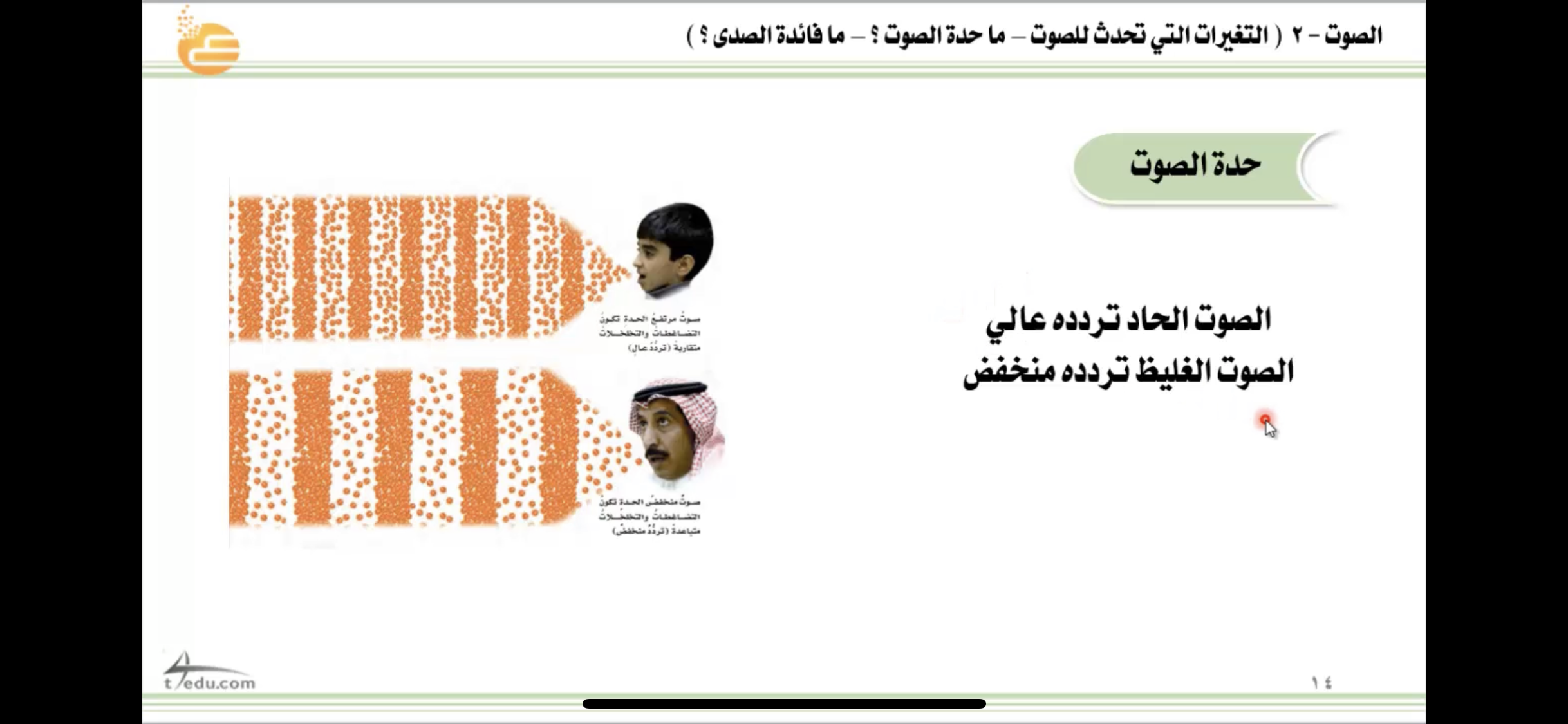 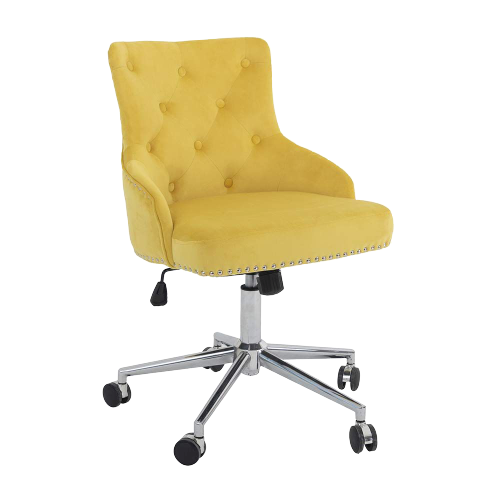 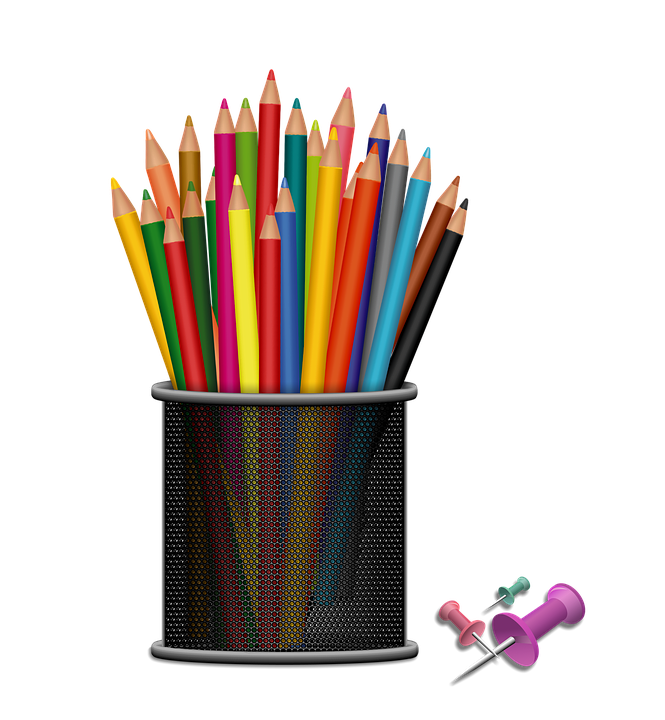 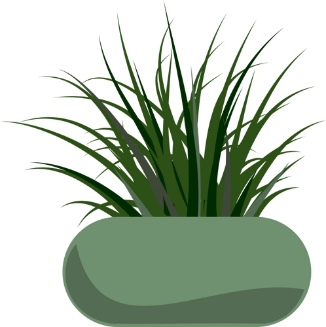 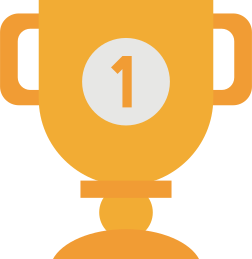 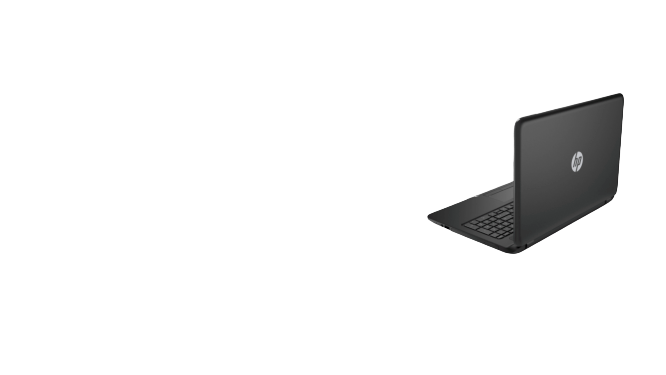 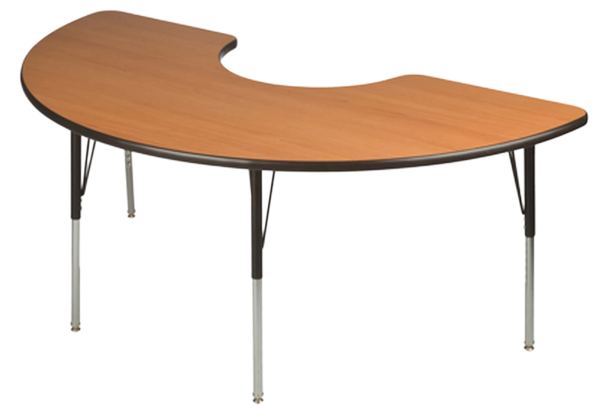 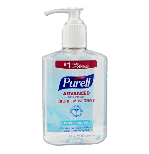 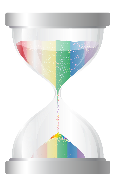 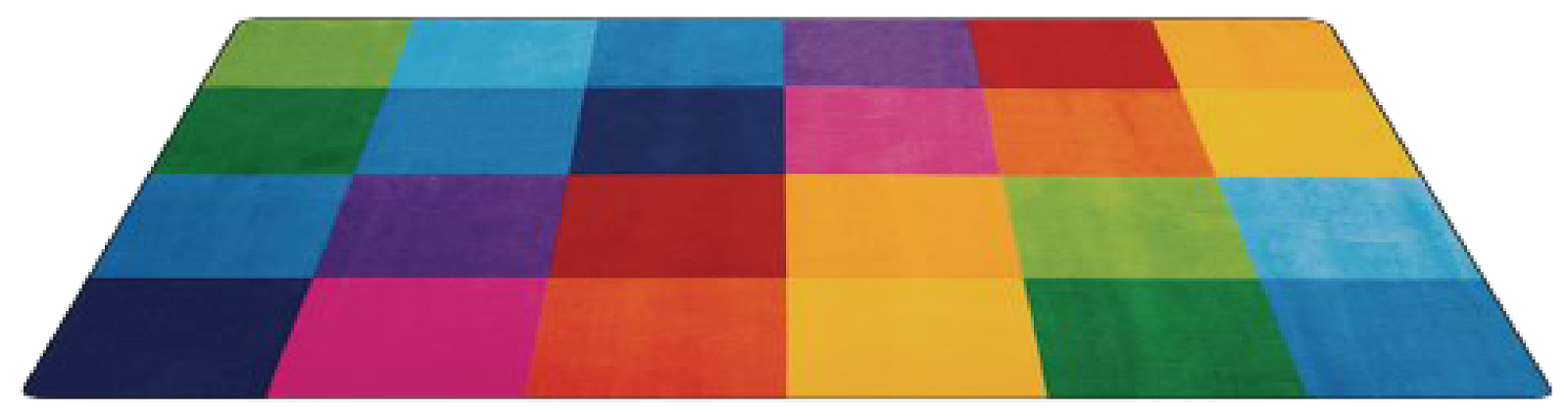 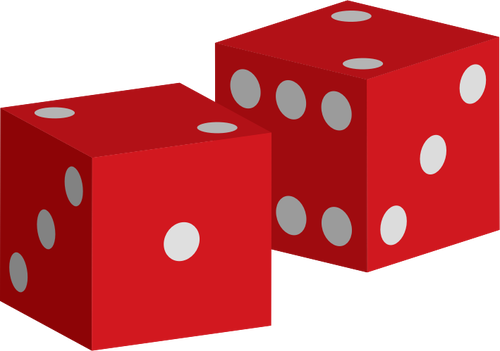 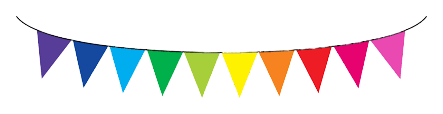 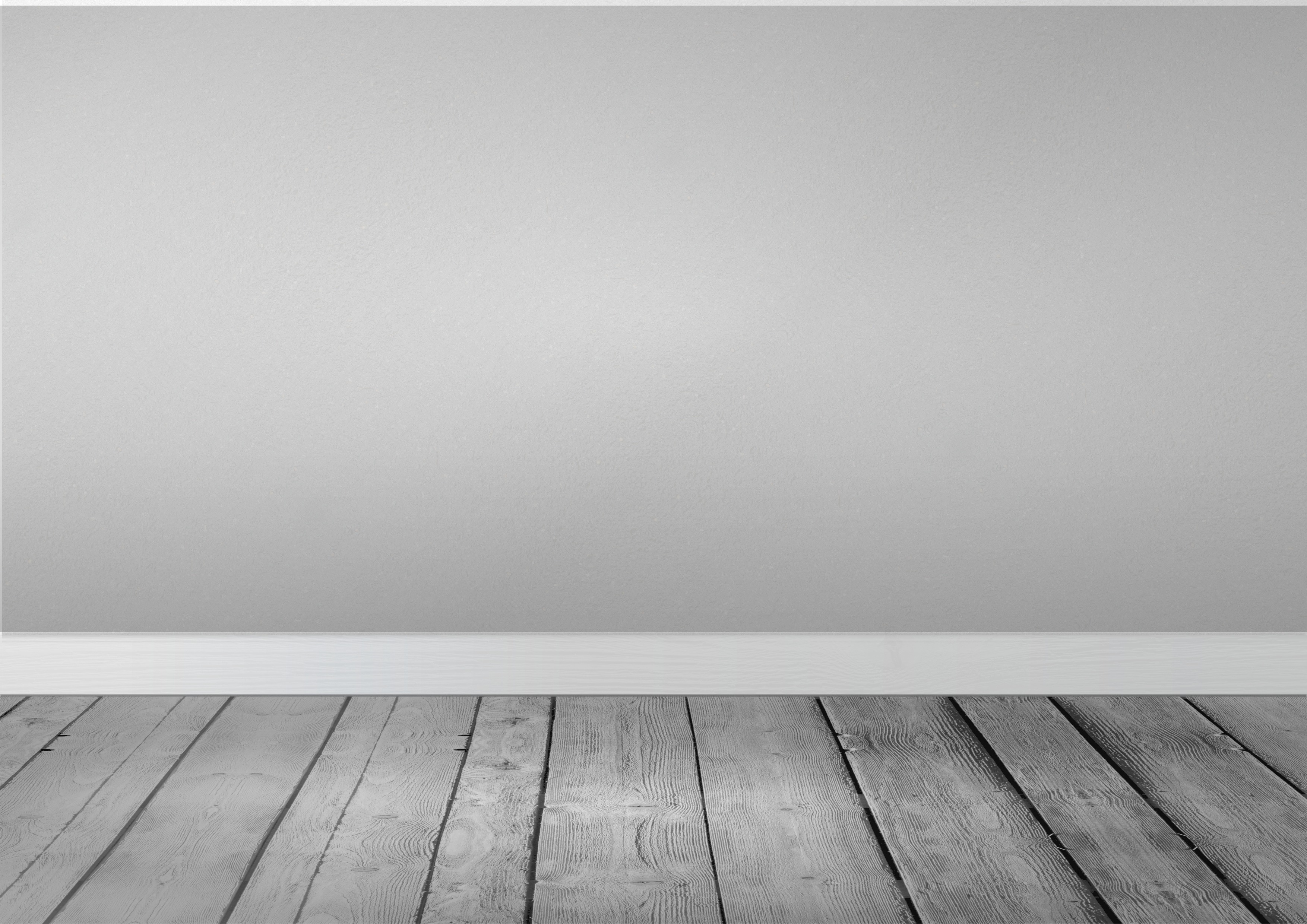 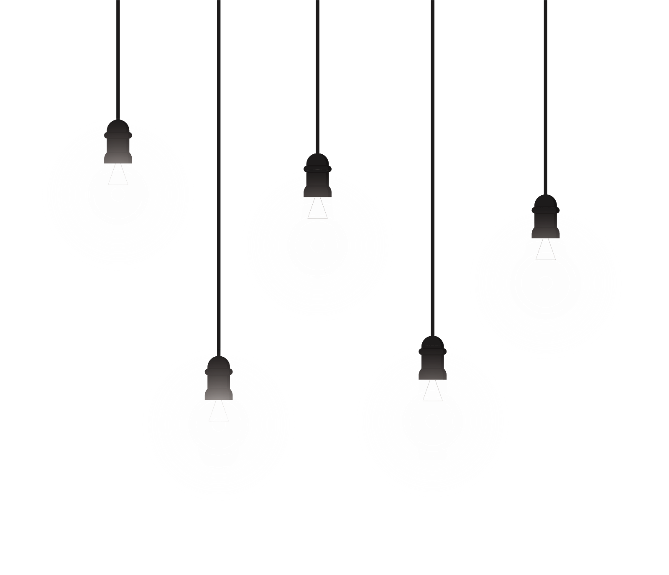 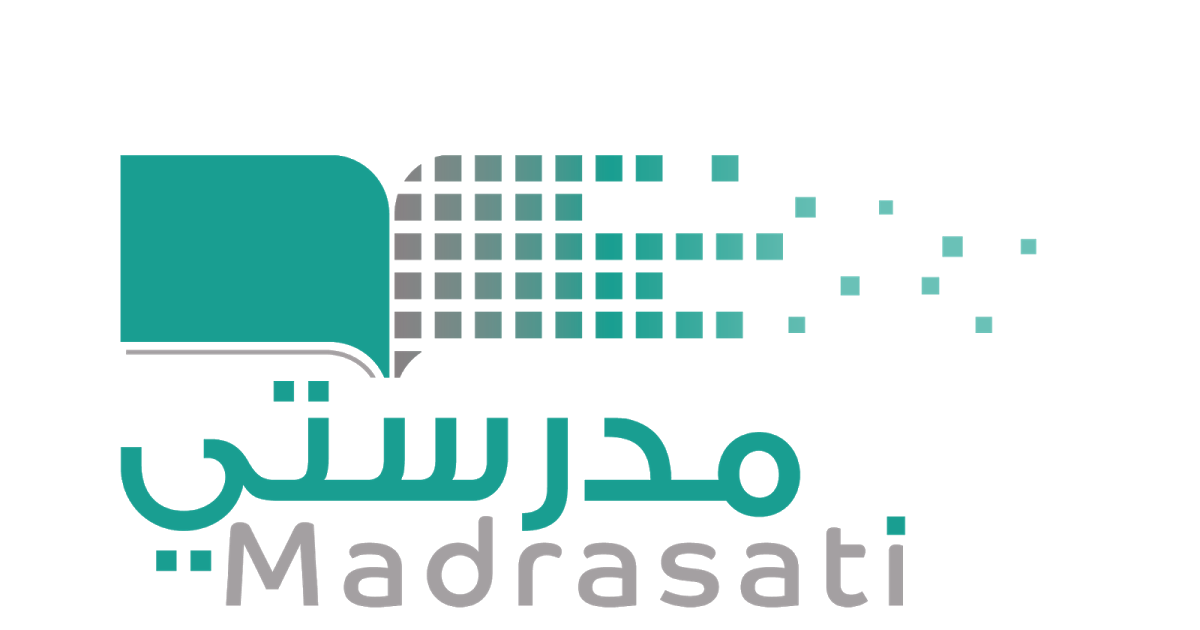 خبرات 
سابقة
التقويم
الشرح
اسكشف
التهيئة
الواجب
الاهداف
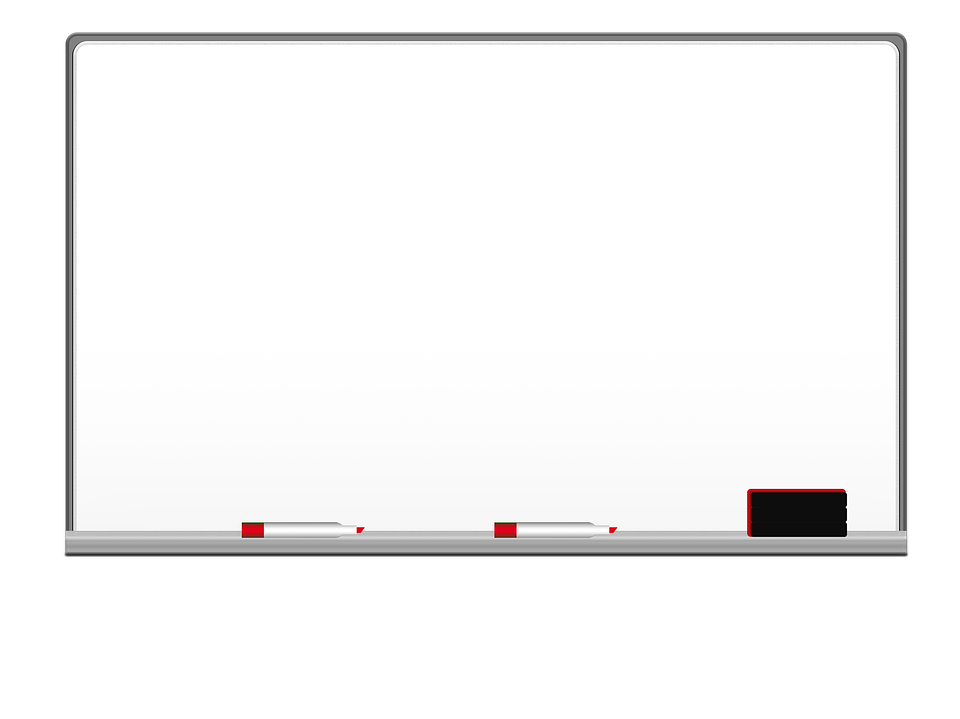 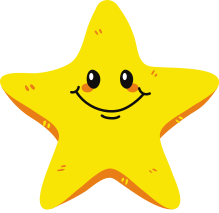 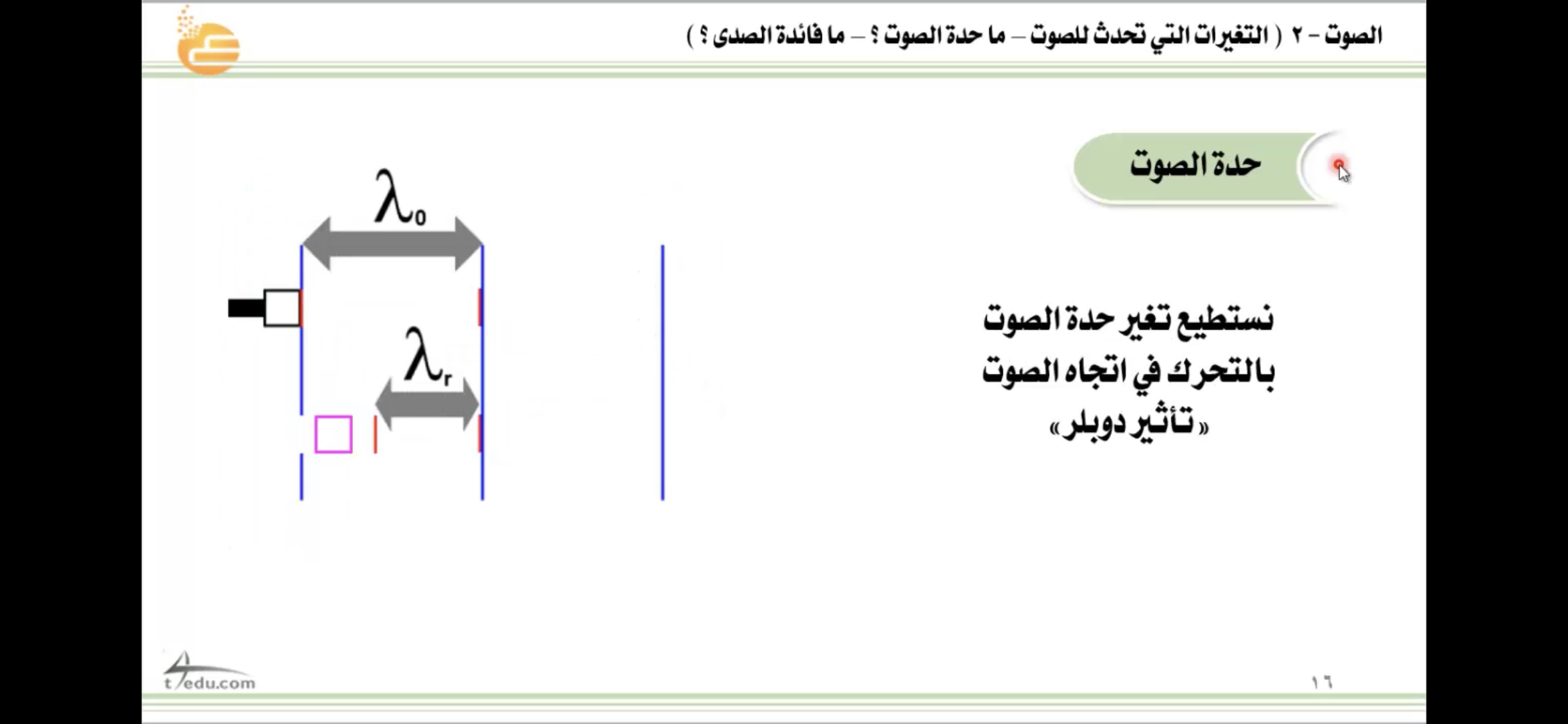 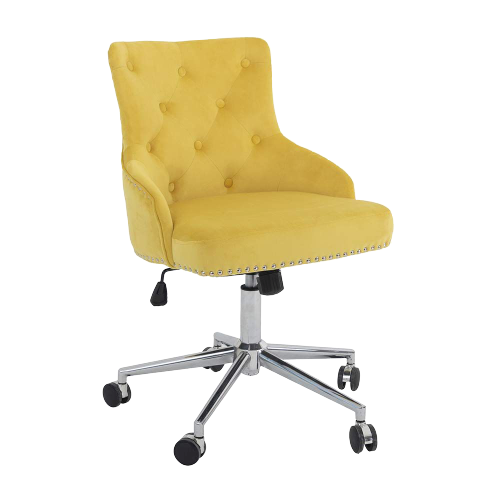 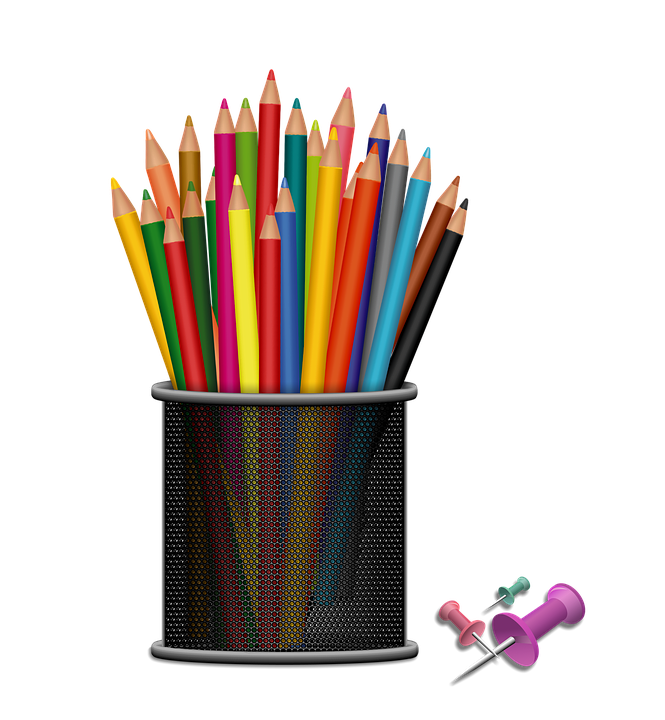 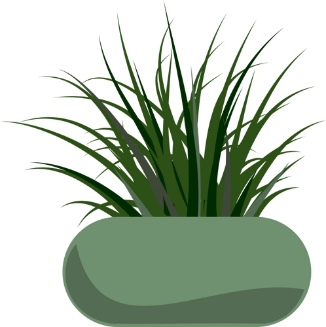 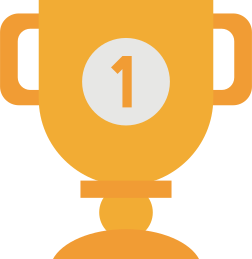 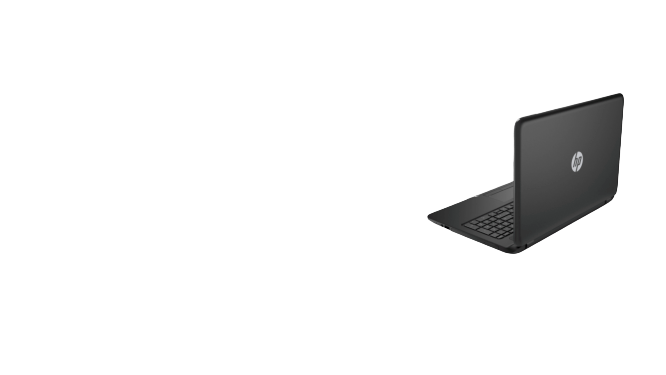 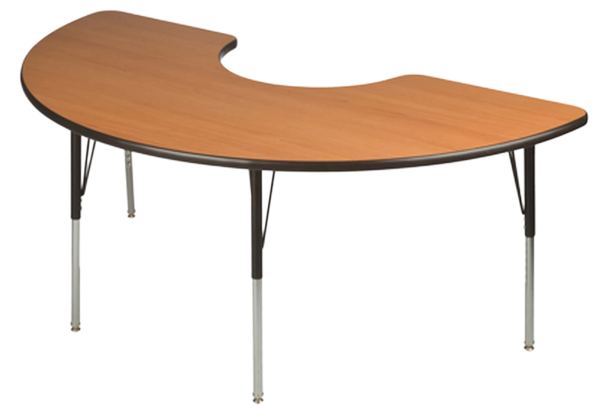 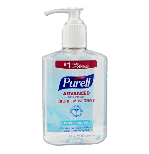 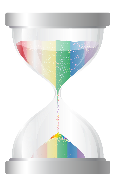 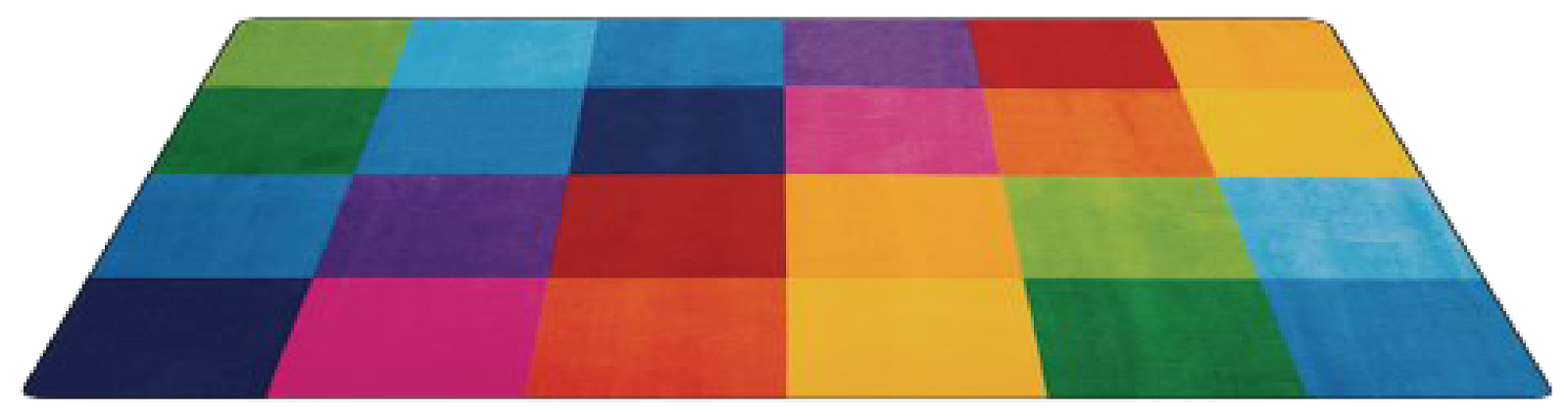 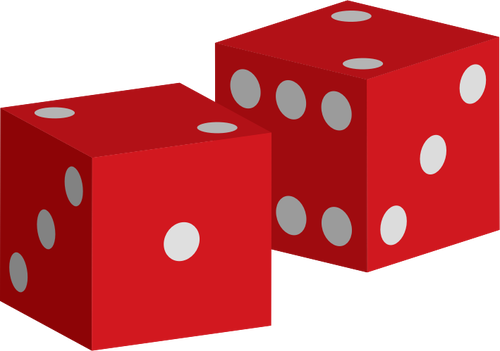 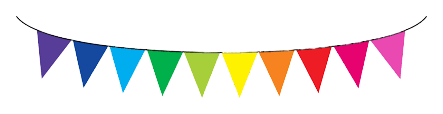 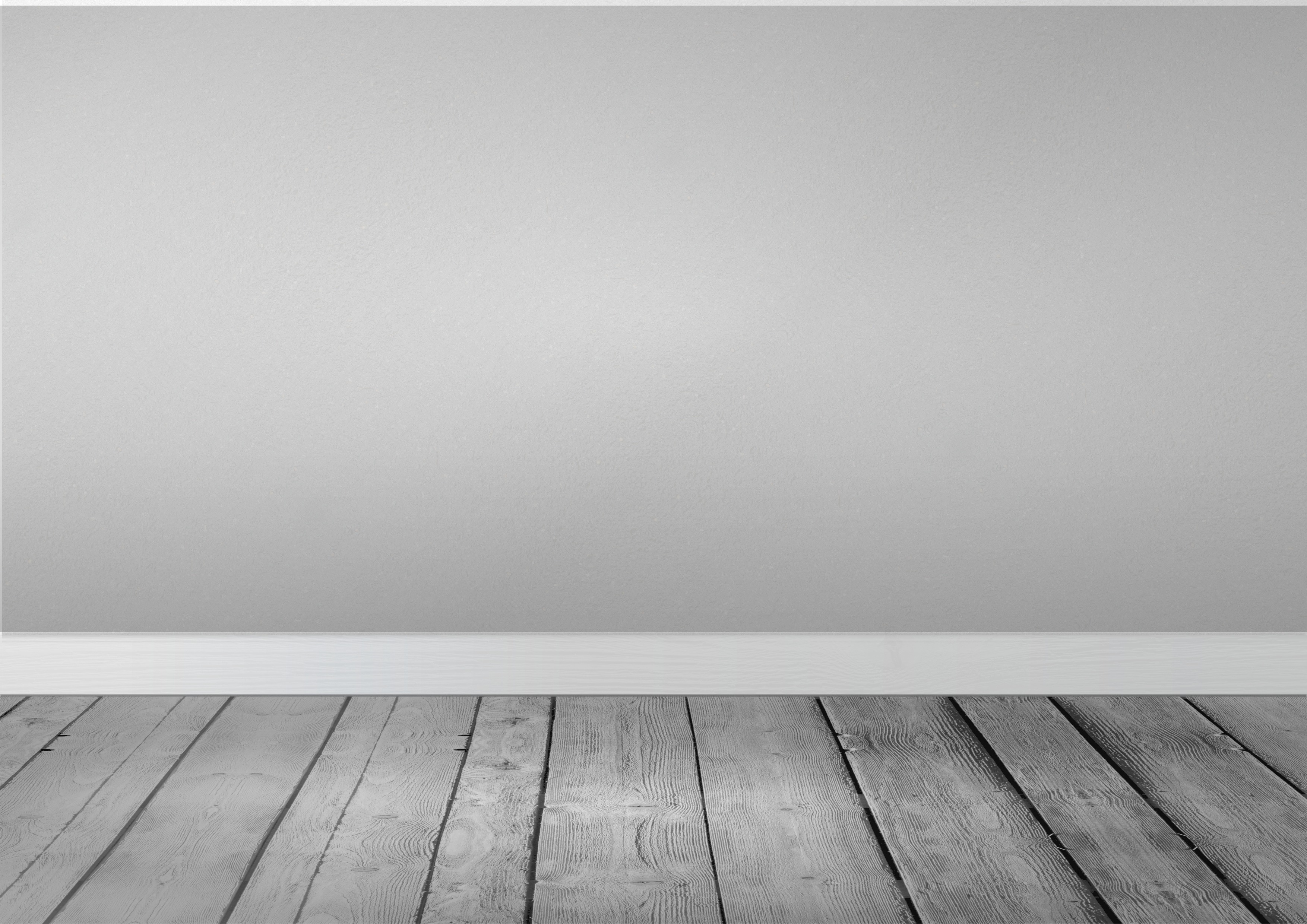 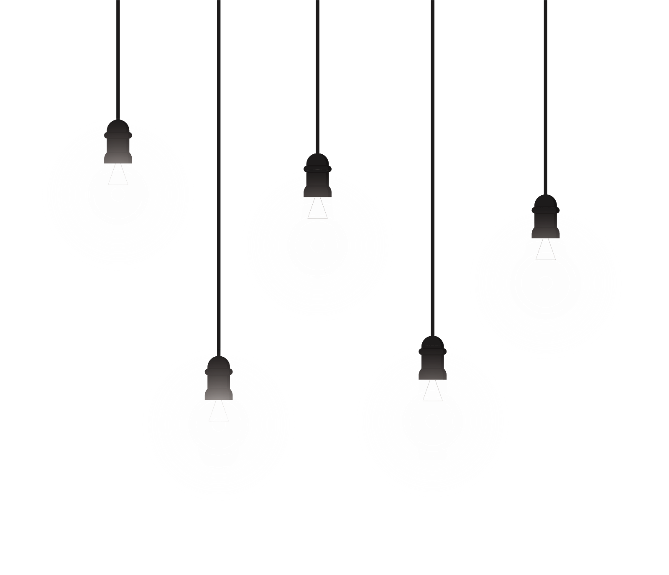 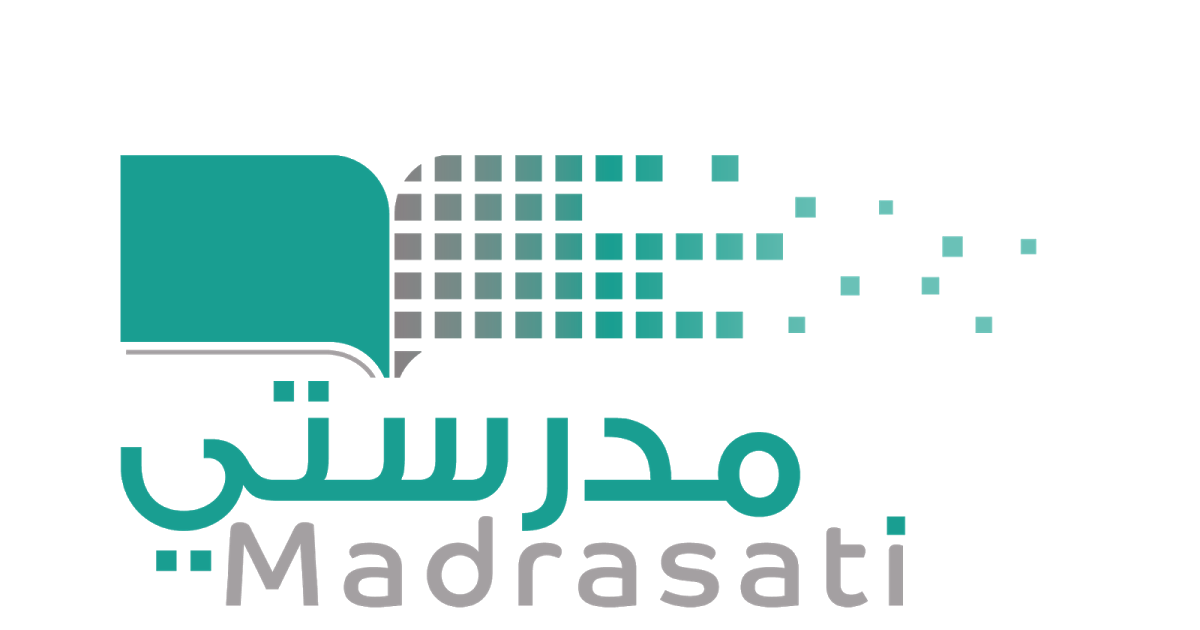 خبرات 
سابقة
التقويم
الشرح
اسكشف
التهيئة
الواجب
الاهداف
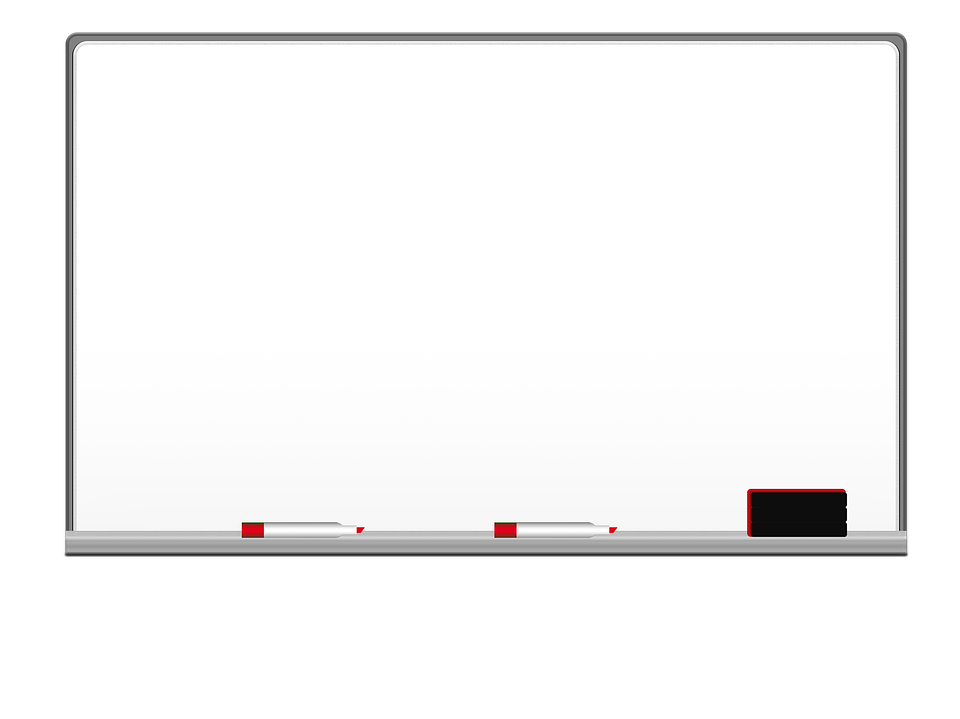 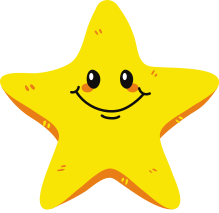 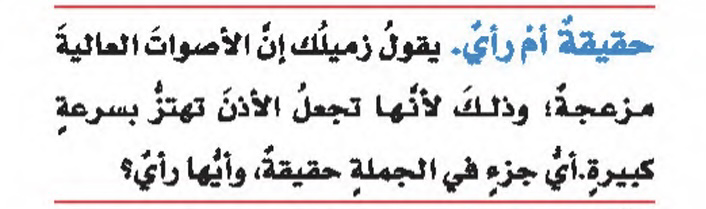 اختبر نفسي 
صفحة ١٦١
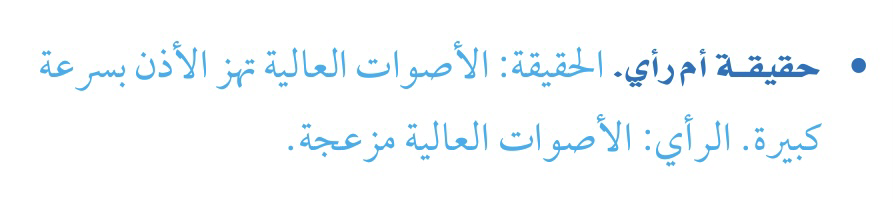 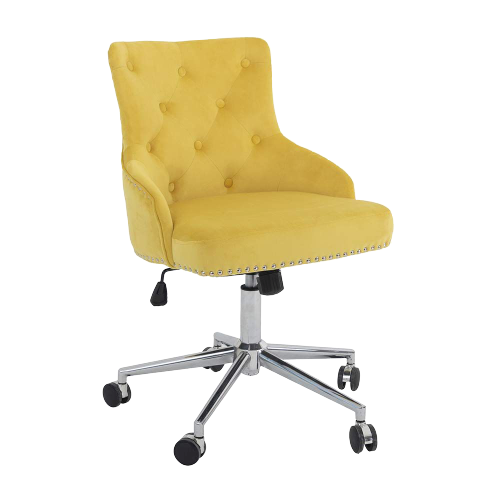 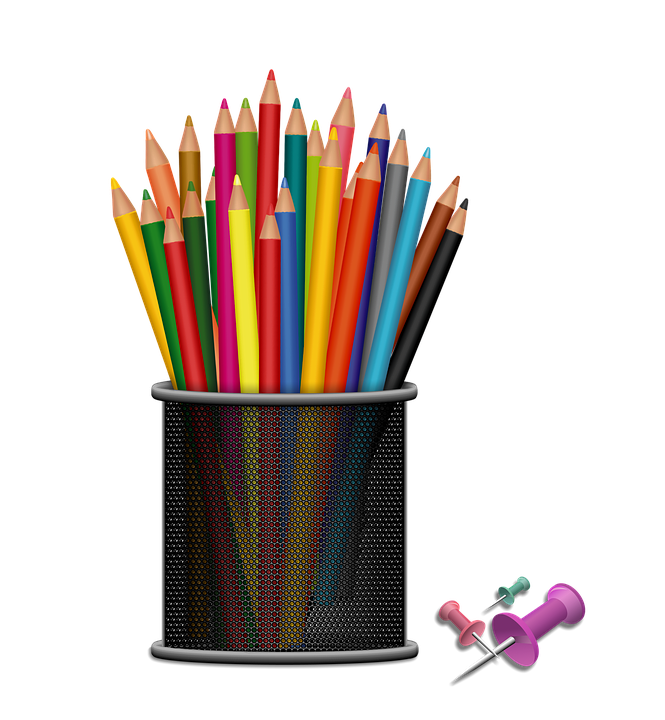 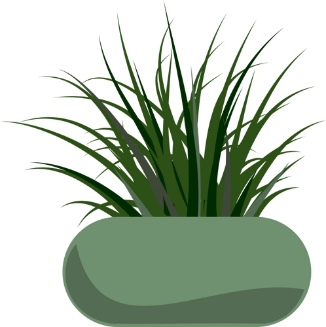 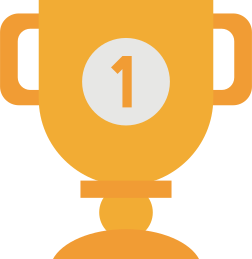 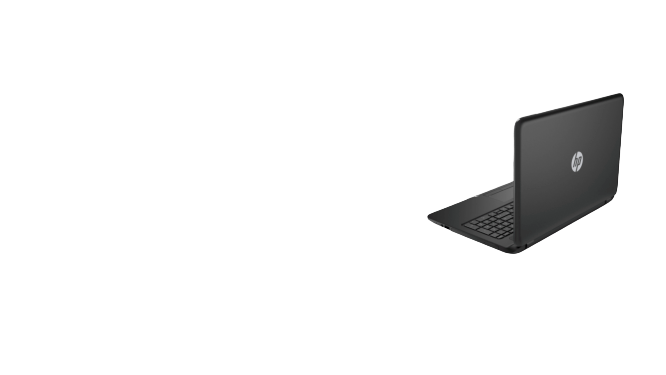 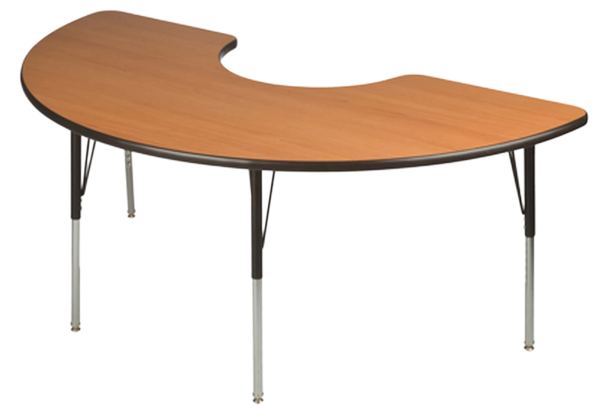 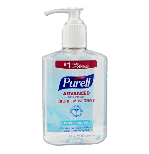 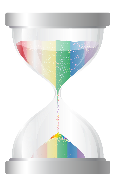 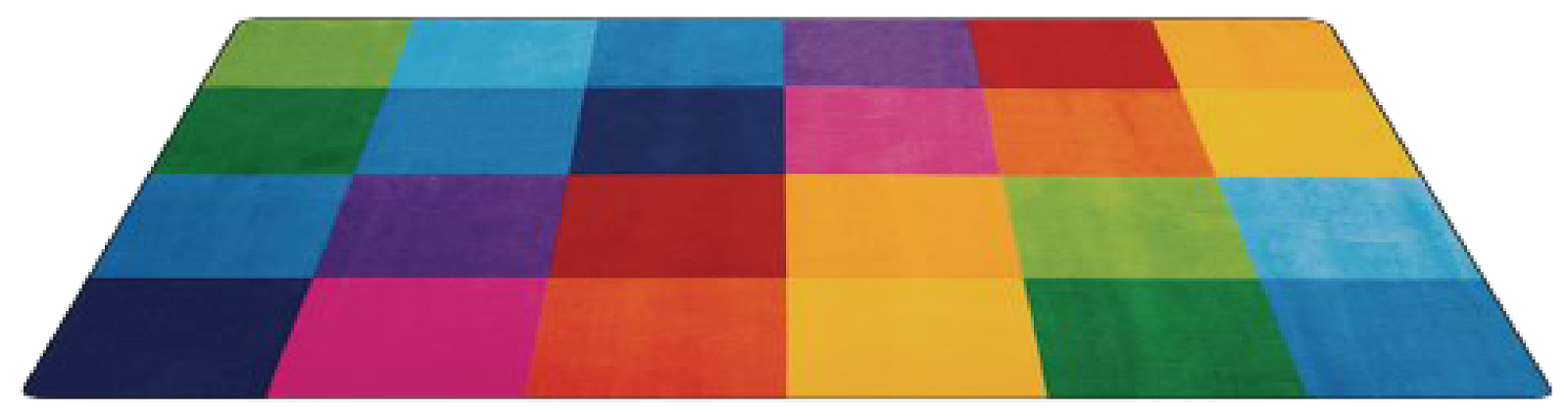 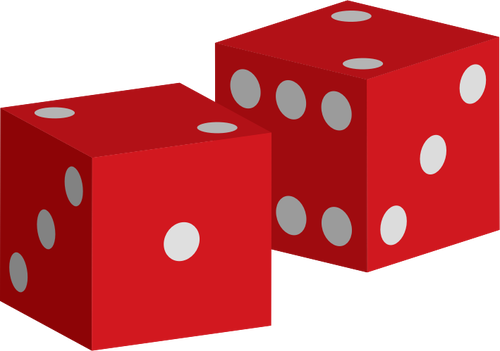 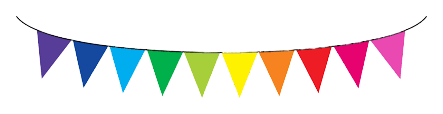 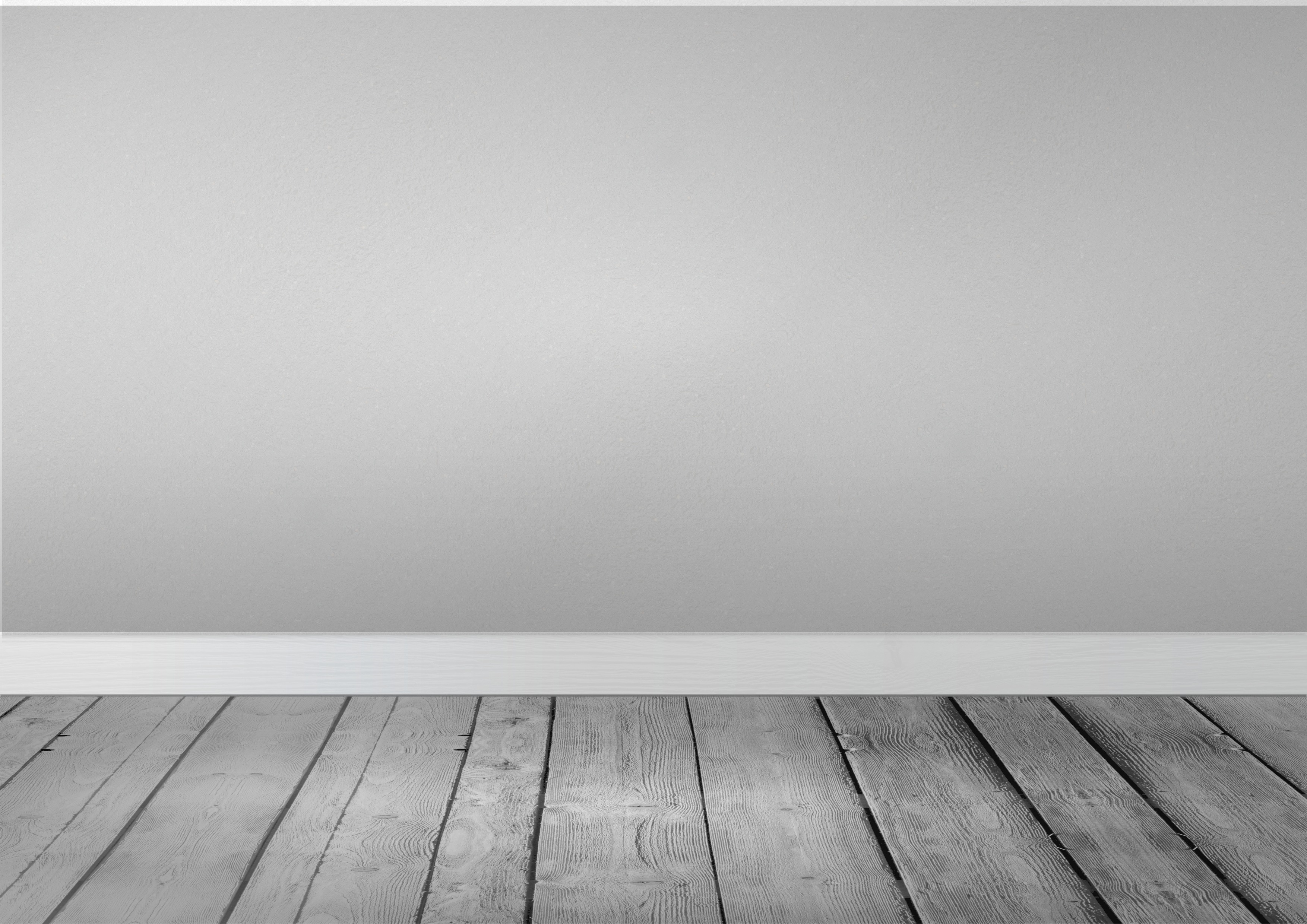 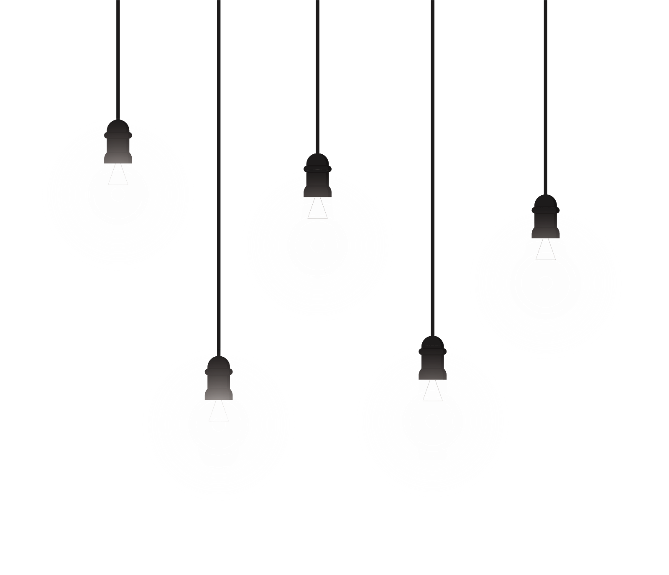 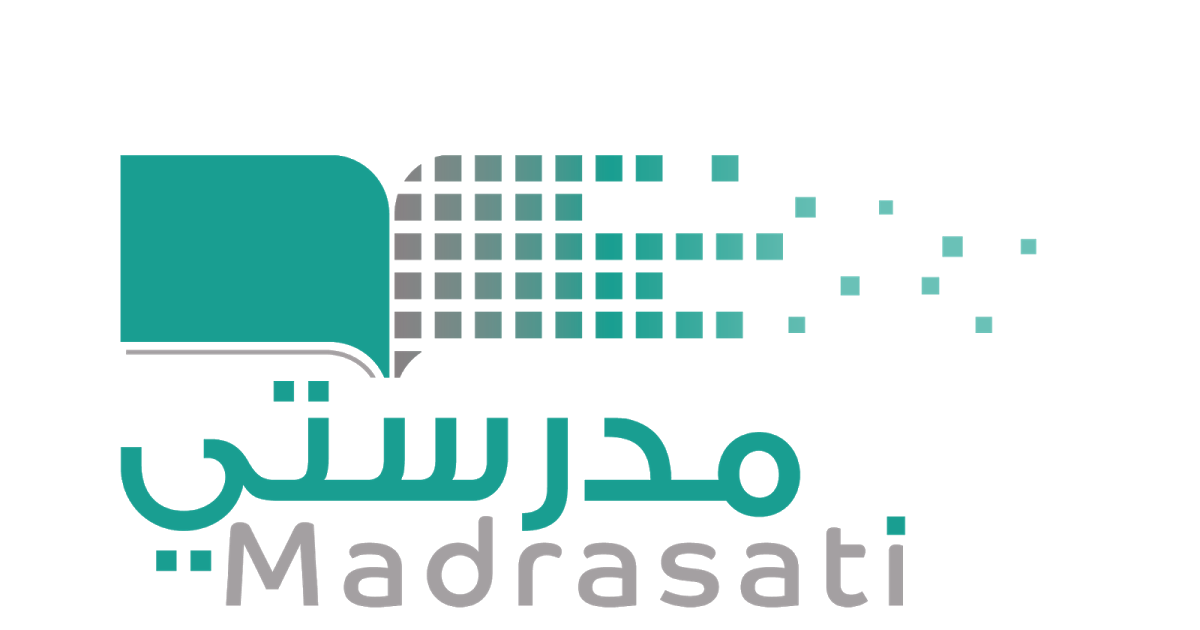 خبرات 
سابقة
التقويم
الشرح
اسكشف
التهيئة
الواجب
الاهداف
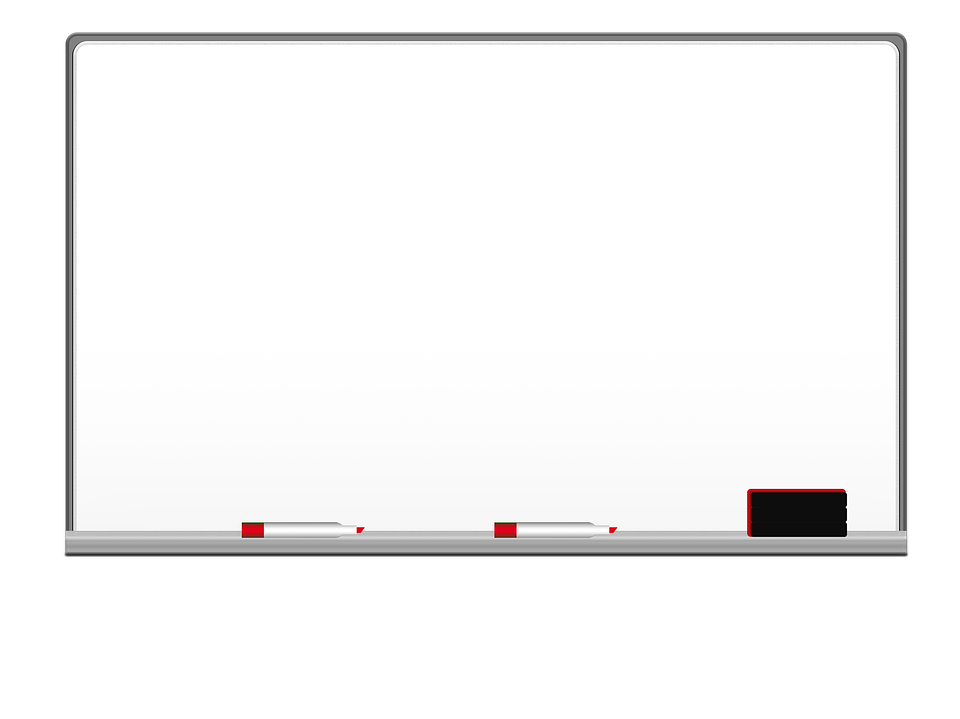 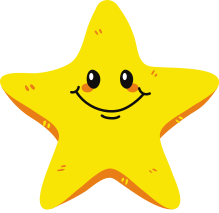 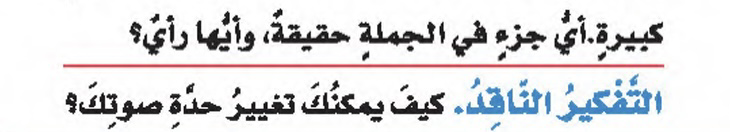 التفكير الناقد 
صفحة ١٦١
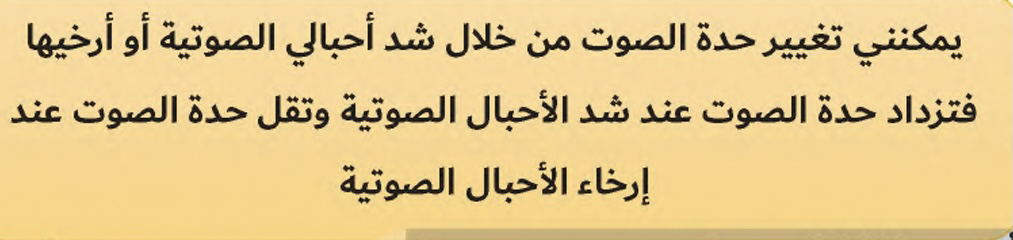 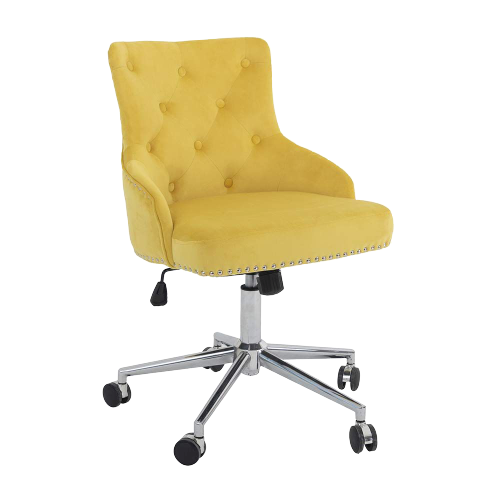 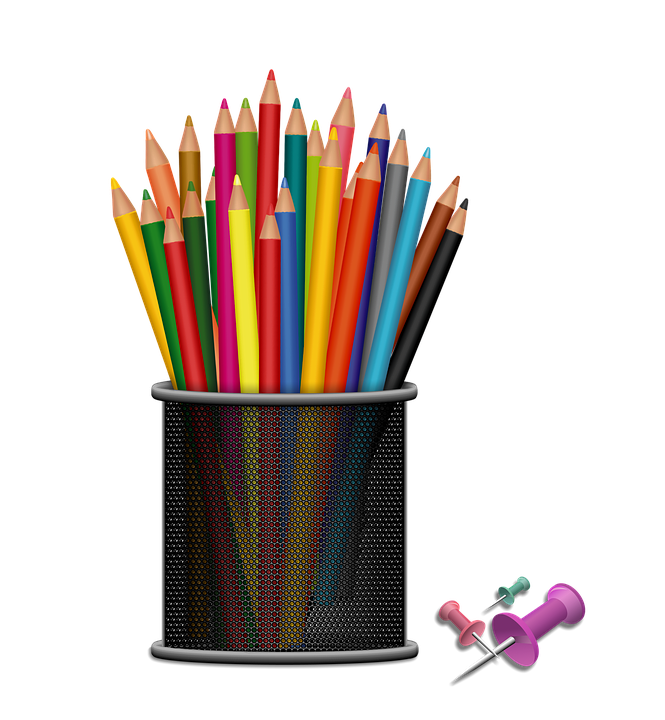 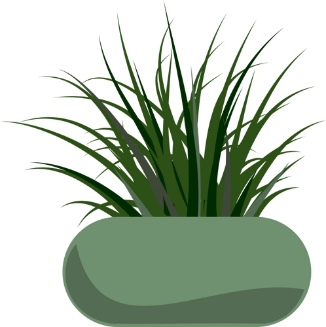 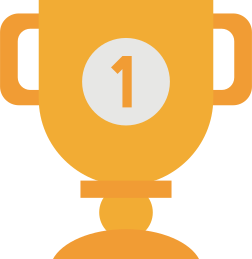 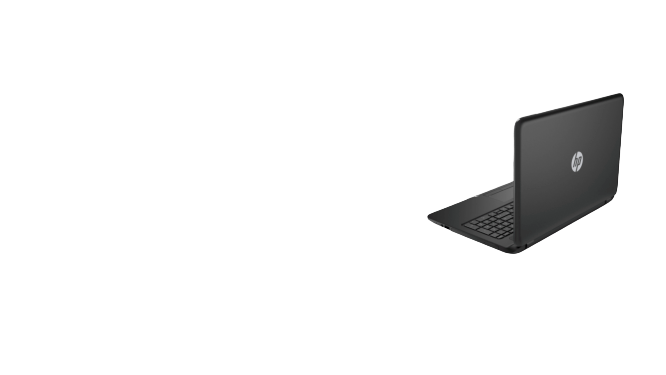 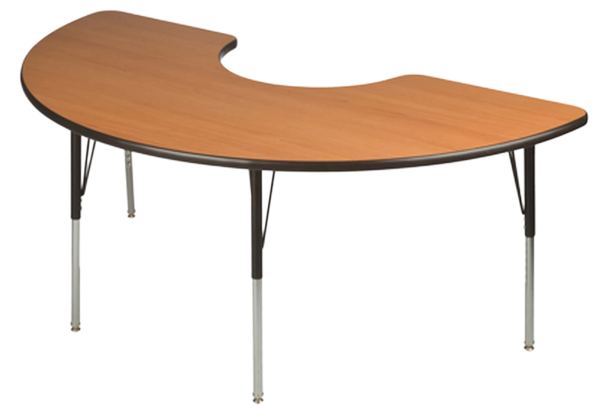 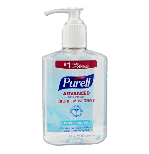 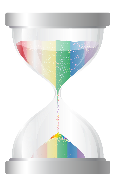 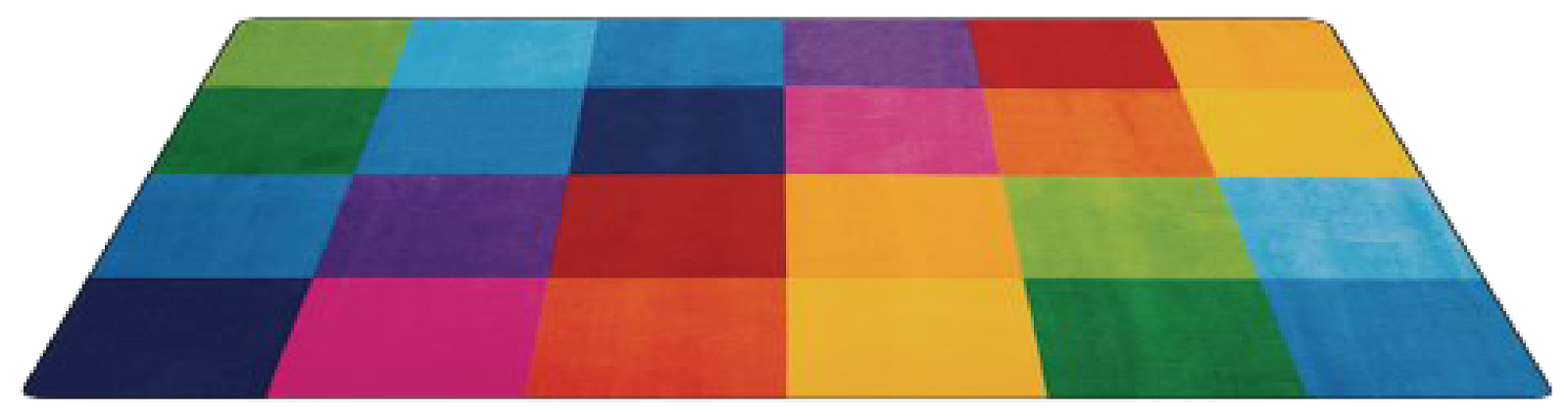 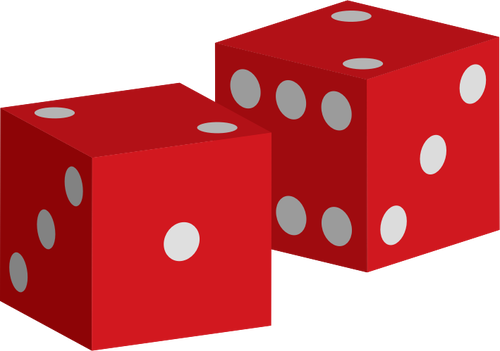 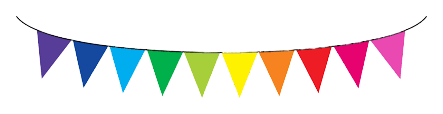 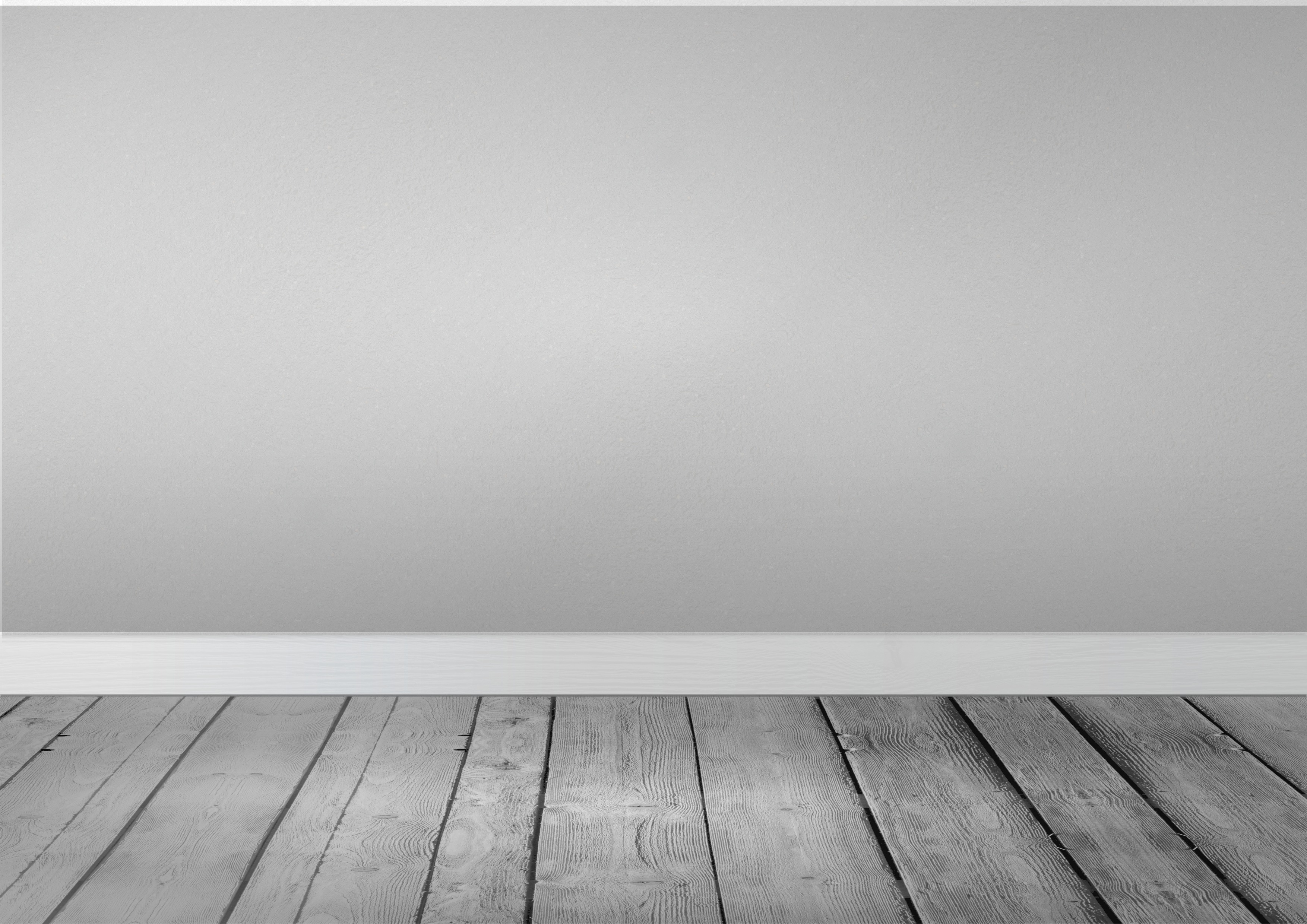 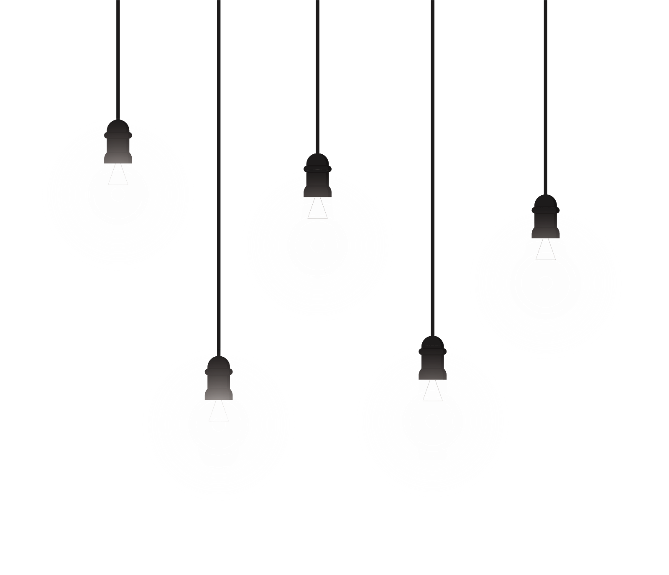 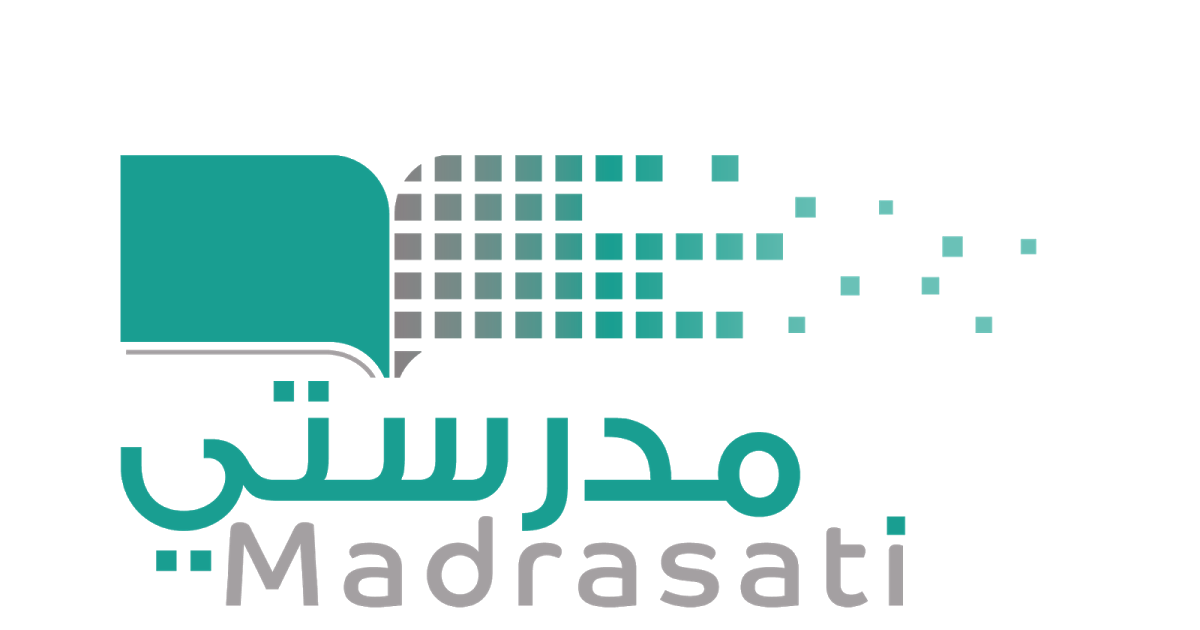 خبرات 
سابقة
التقويم
الشرح
اسكشف
التهيئة
الواجب
الاهداف
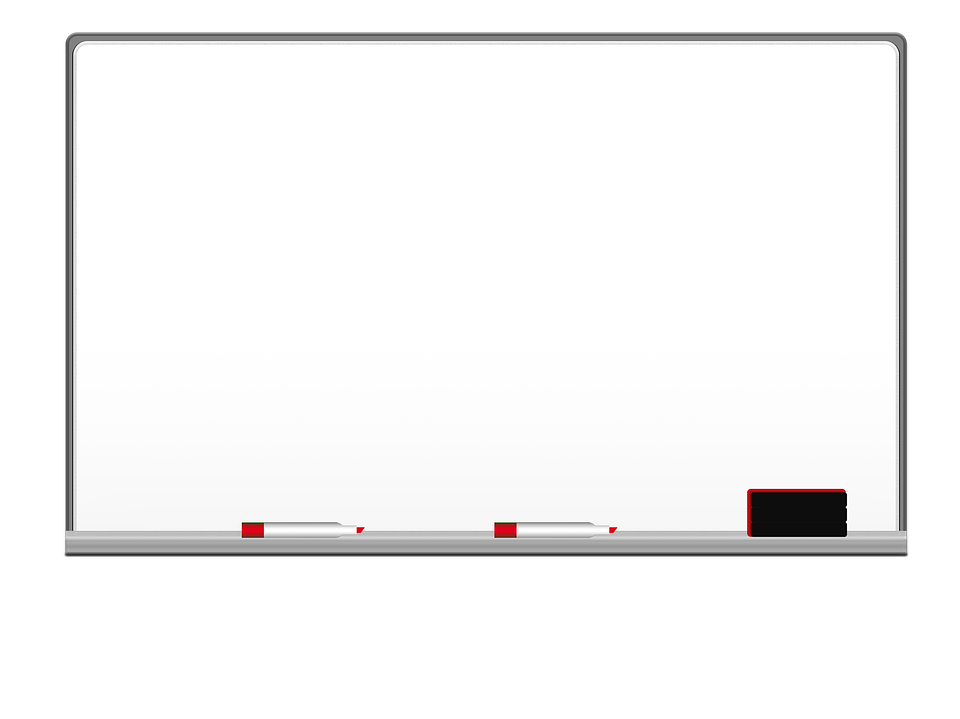 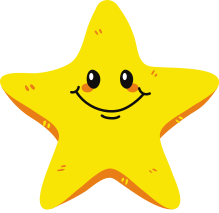 تصفحي الكتاب واجيبي على الفراغات بعد قراءة النص واستيعابه :
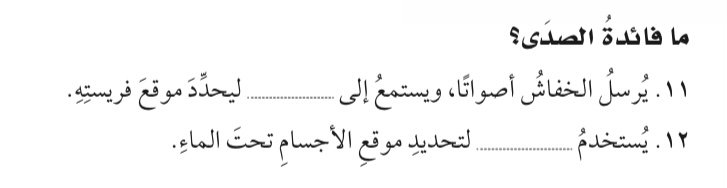 صفحة ١٦٢
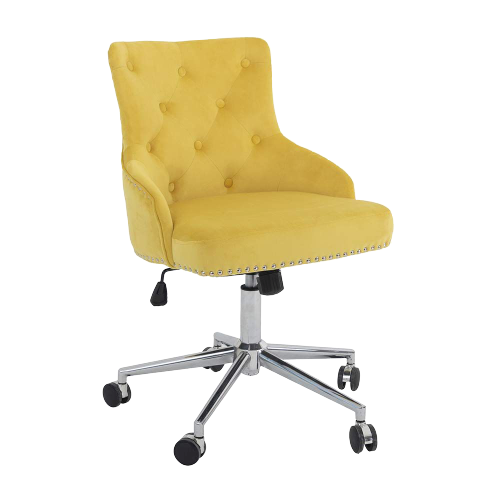 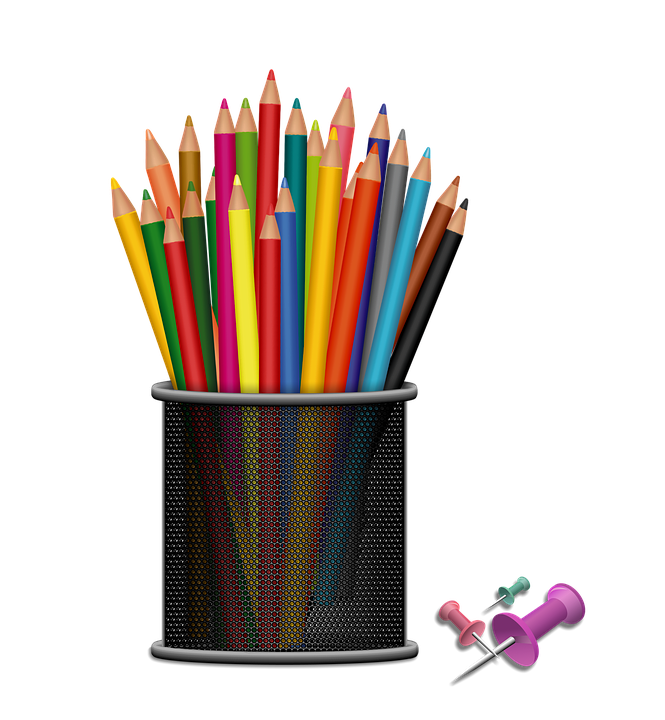 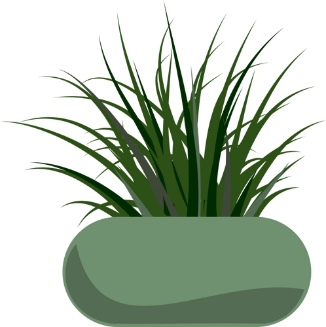 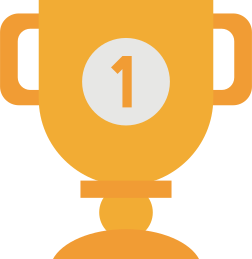 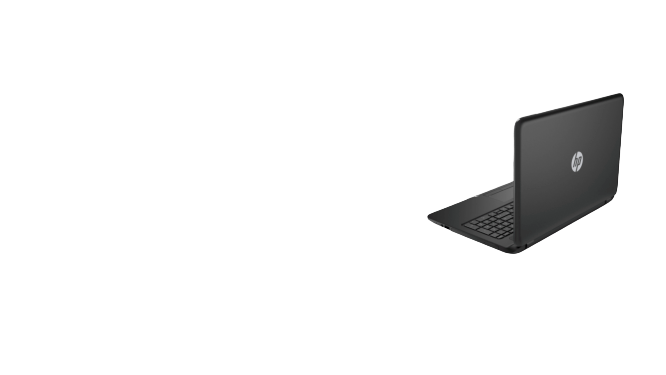 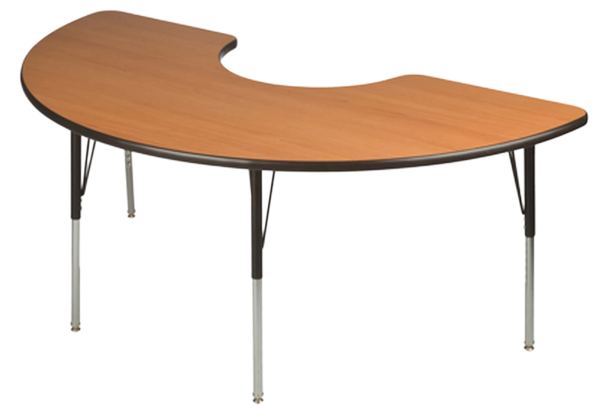 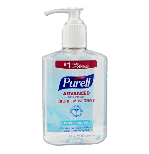 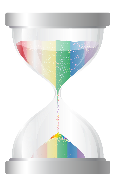 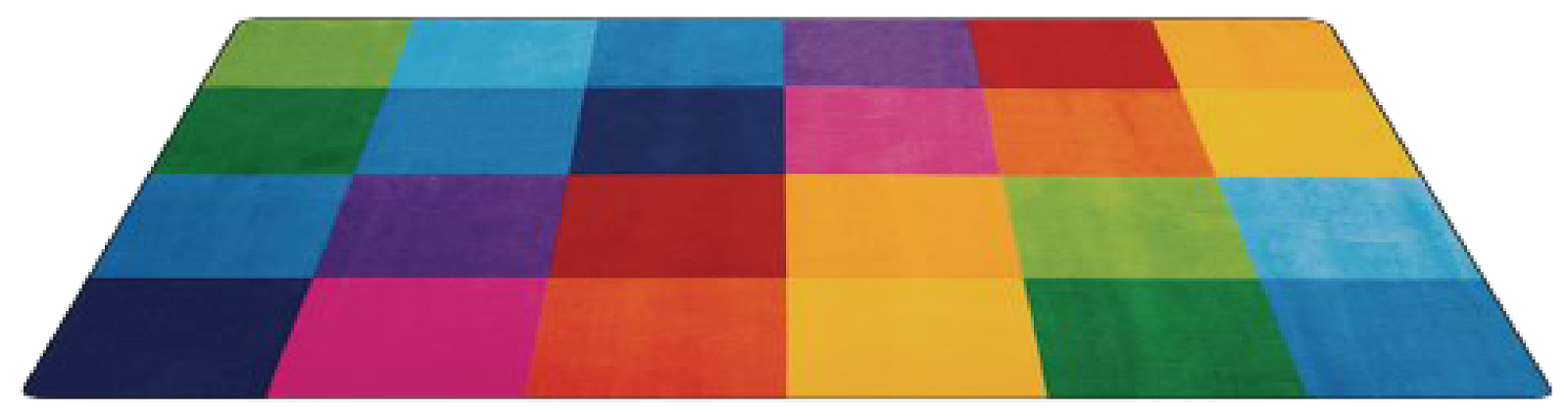 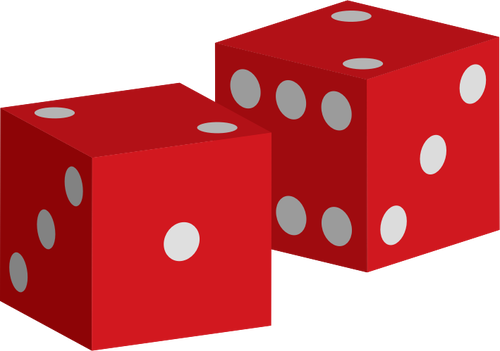 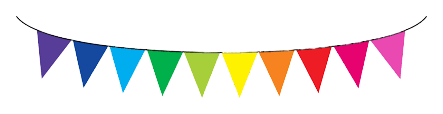 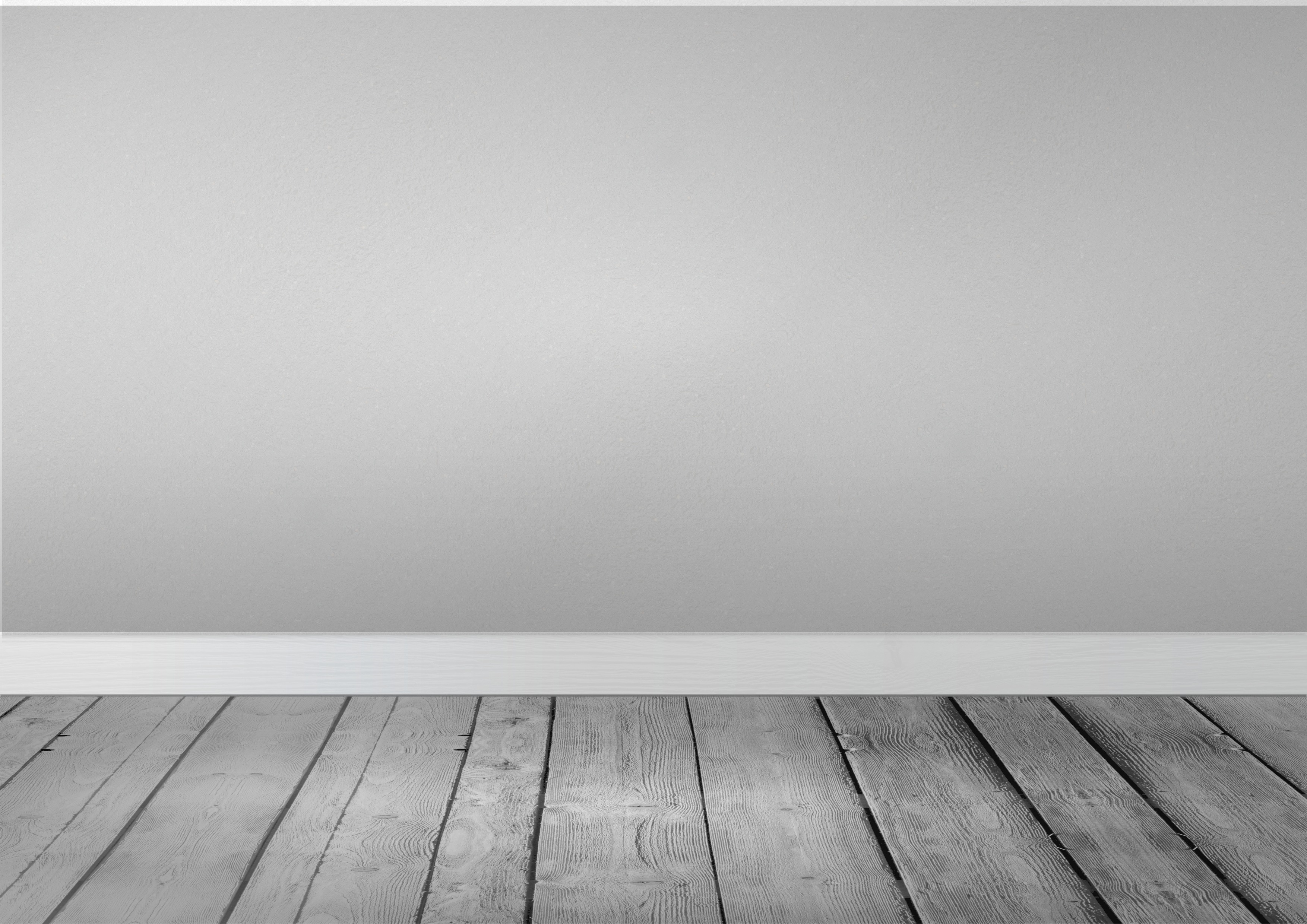 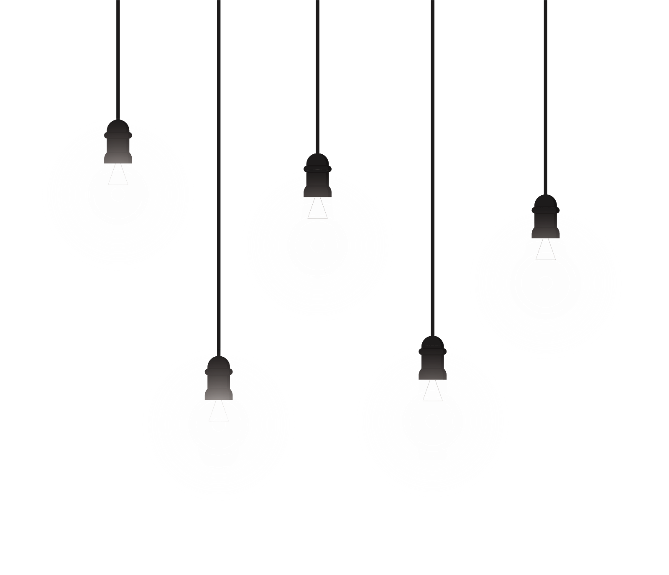 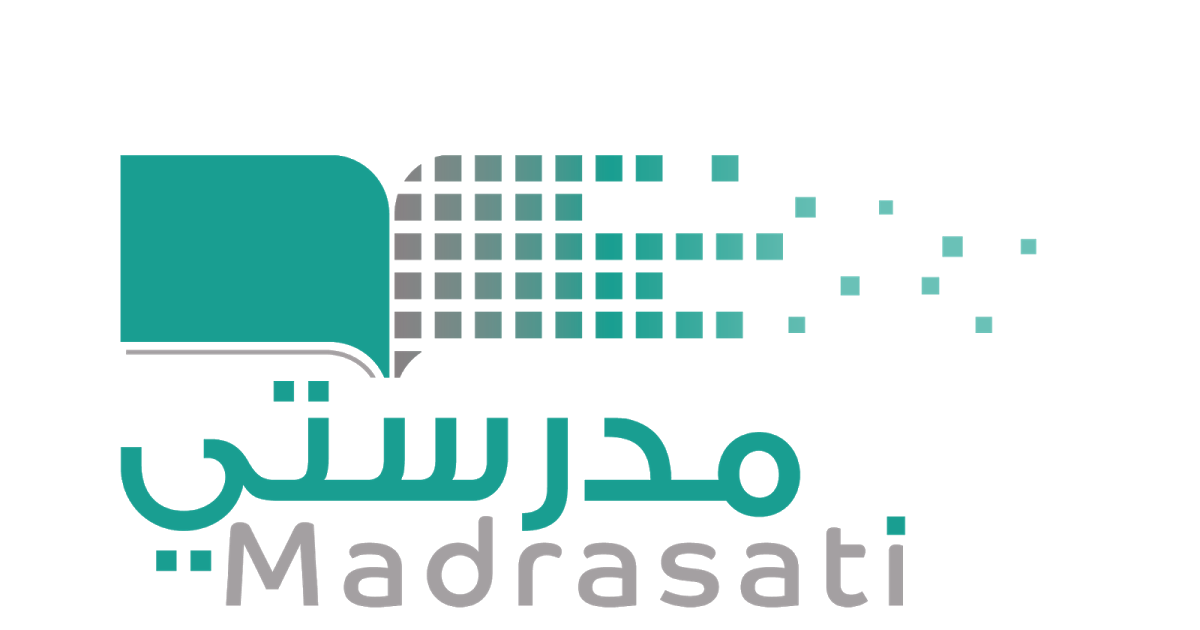 خبرات 
سابقة
التقويم
الشرح
اسكشف
التهيئة
الواجب
الاهداف
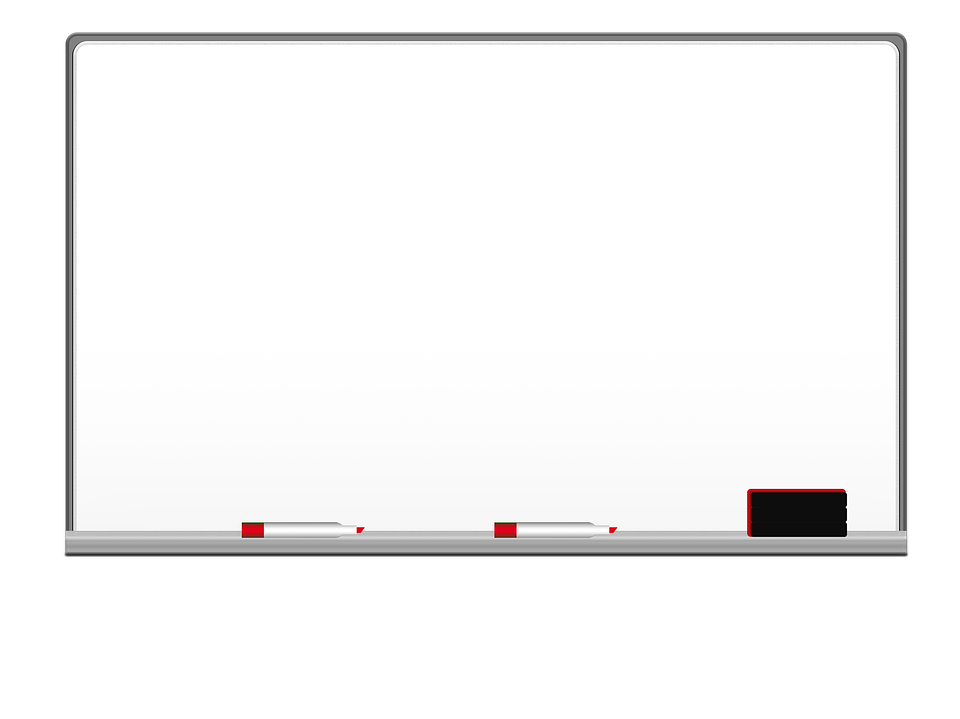 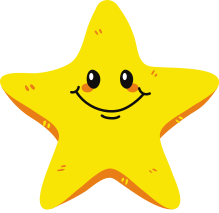 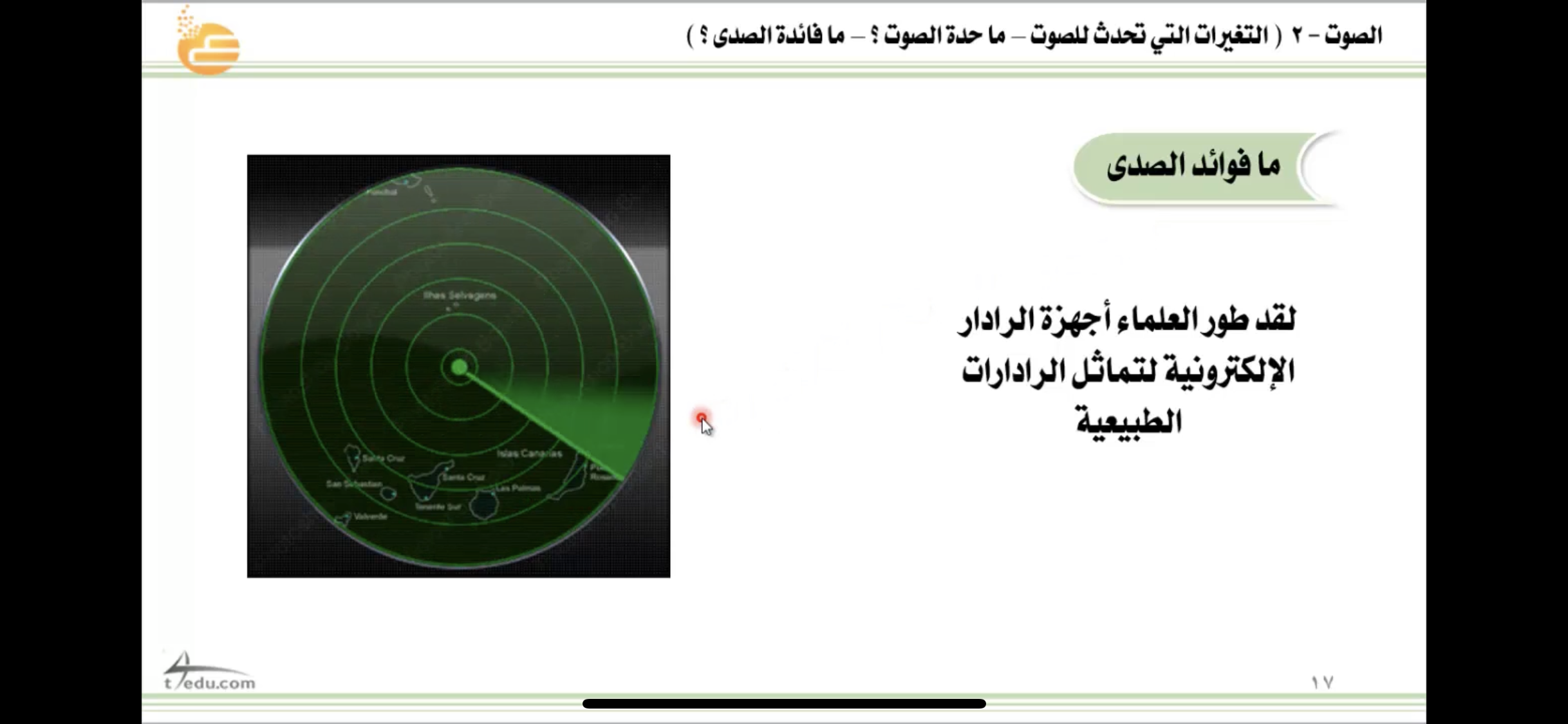 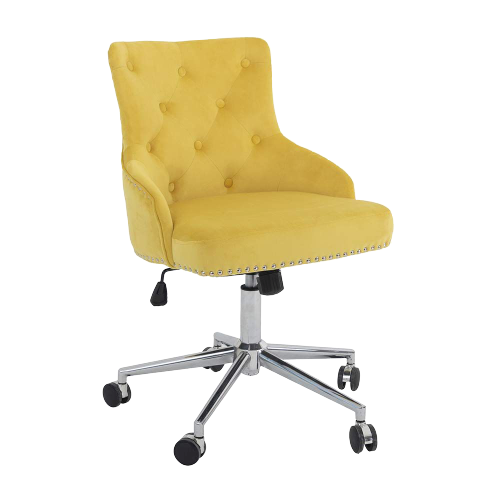 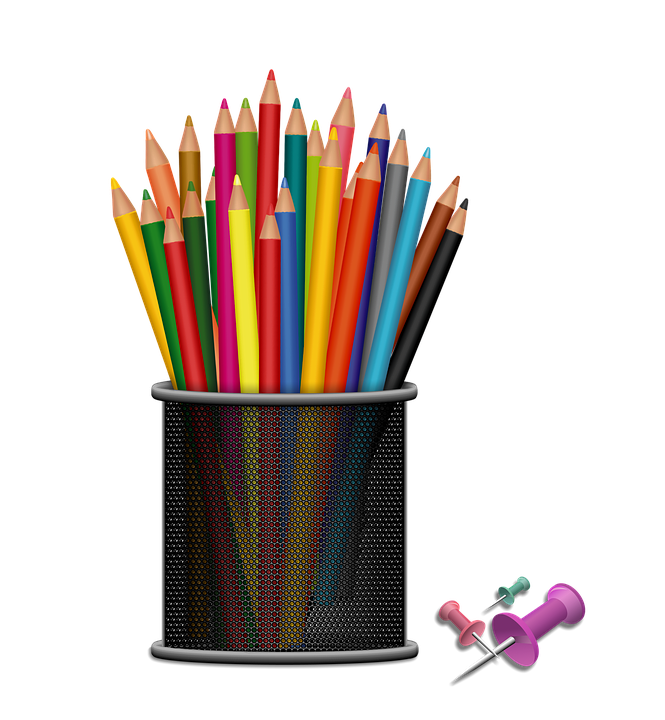 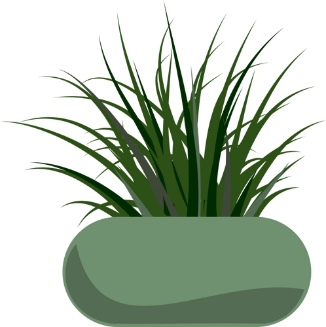 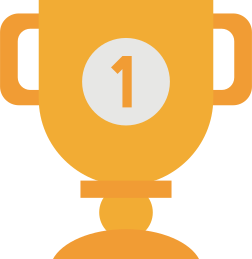 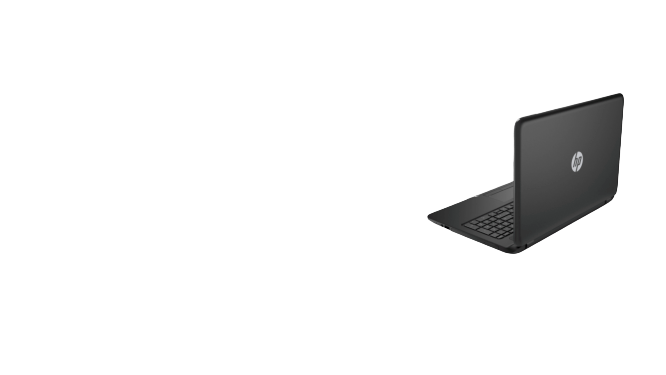 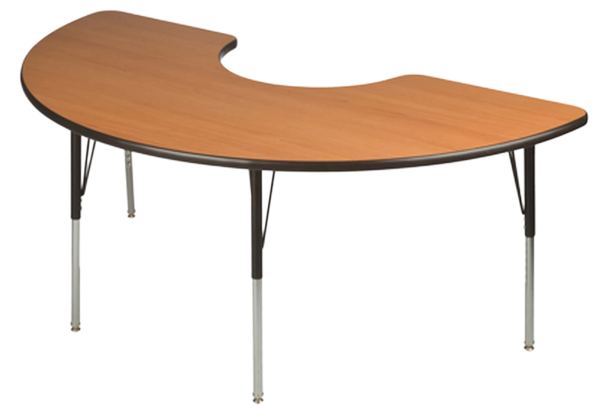 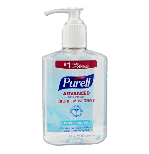 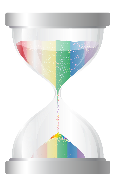 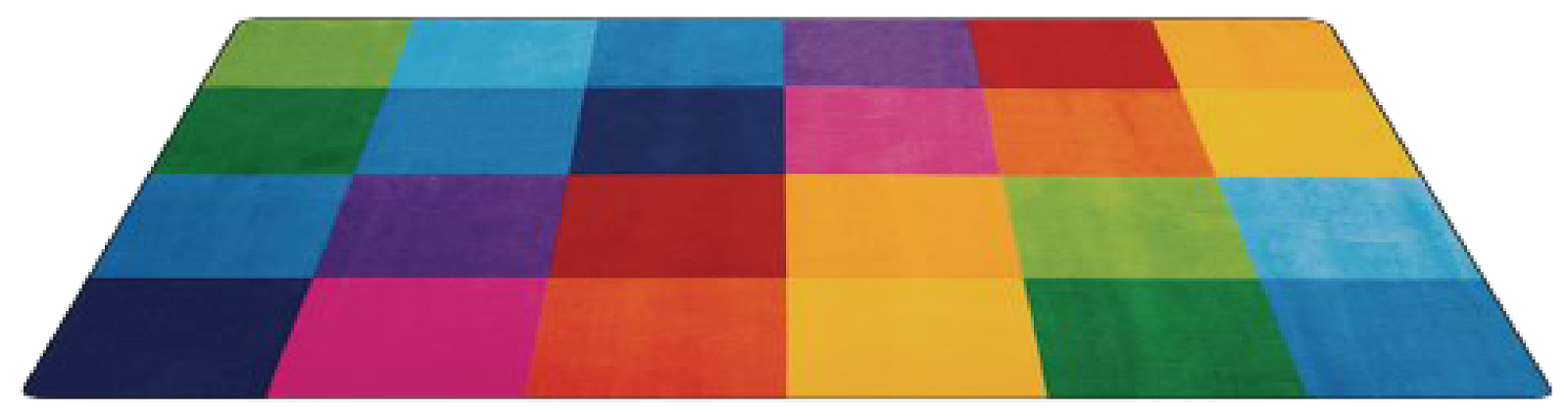 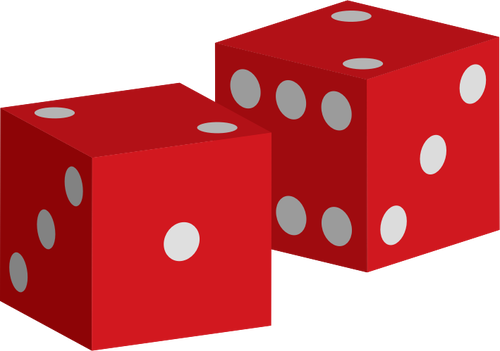 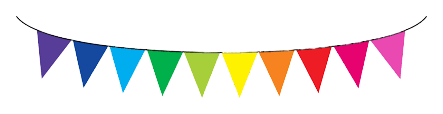 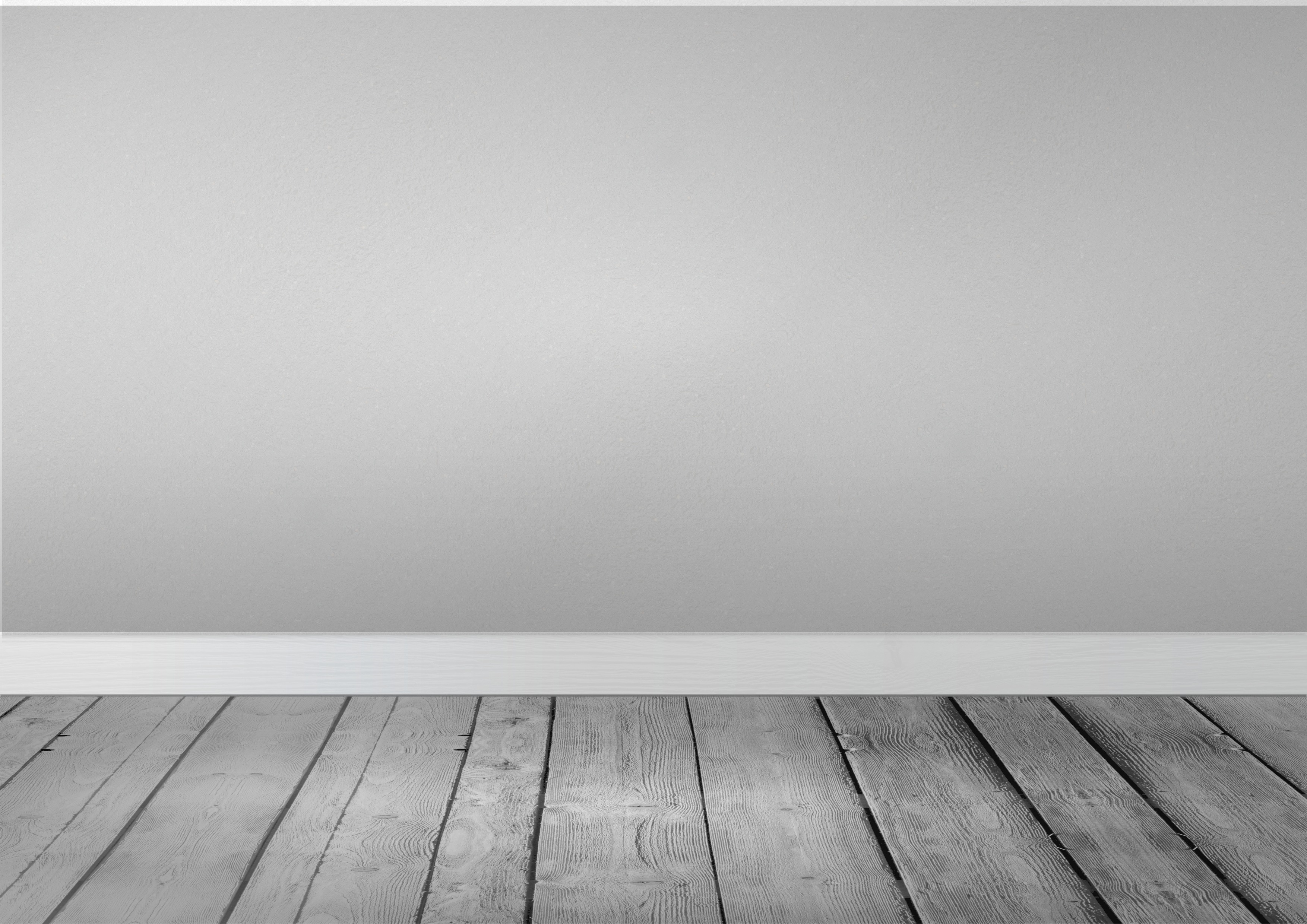 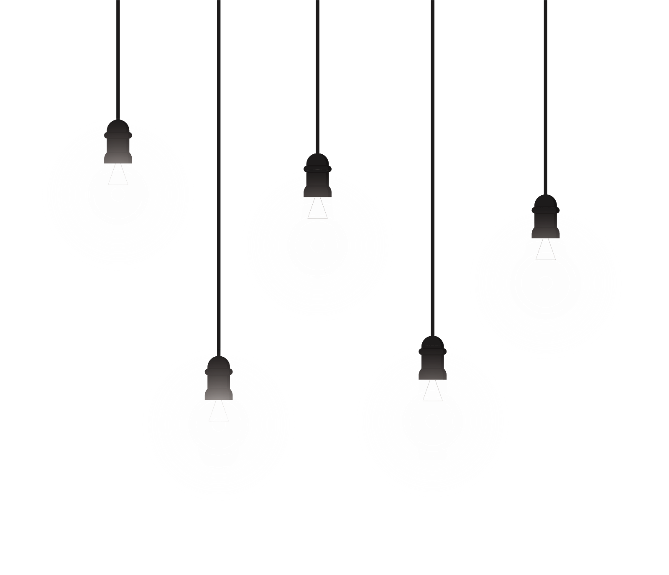 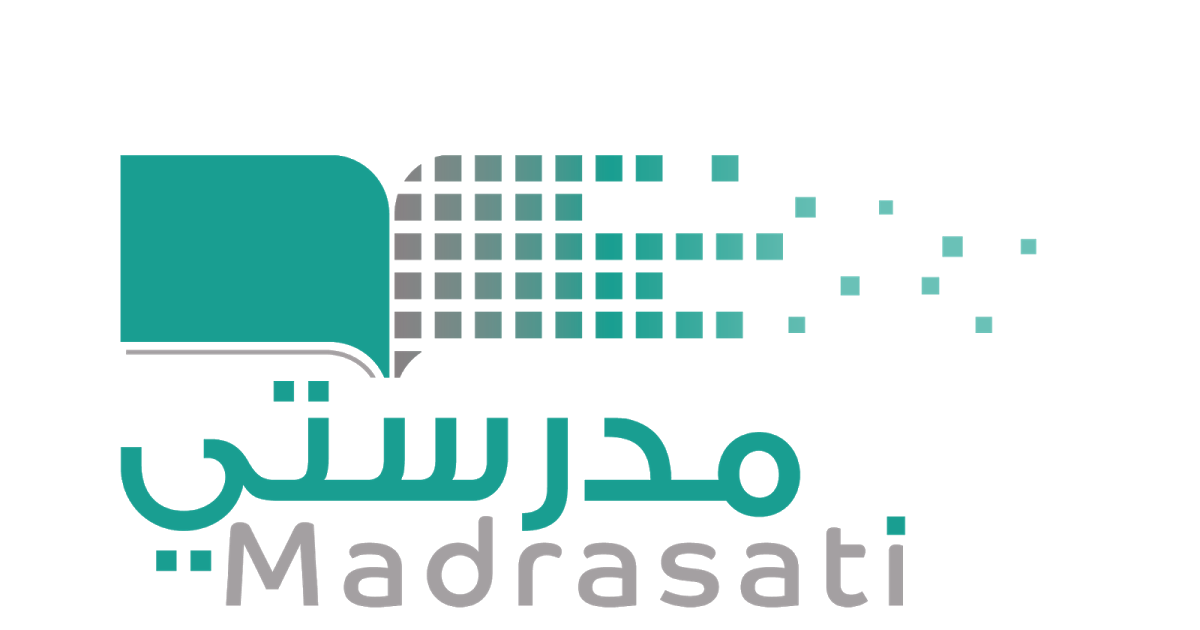 خبرات 
سابقة
التقويم
الشرح
اسكشف
التهيئة
الواجب
الاهداف
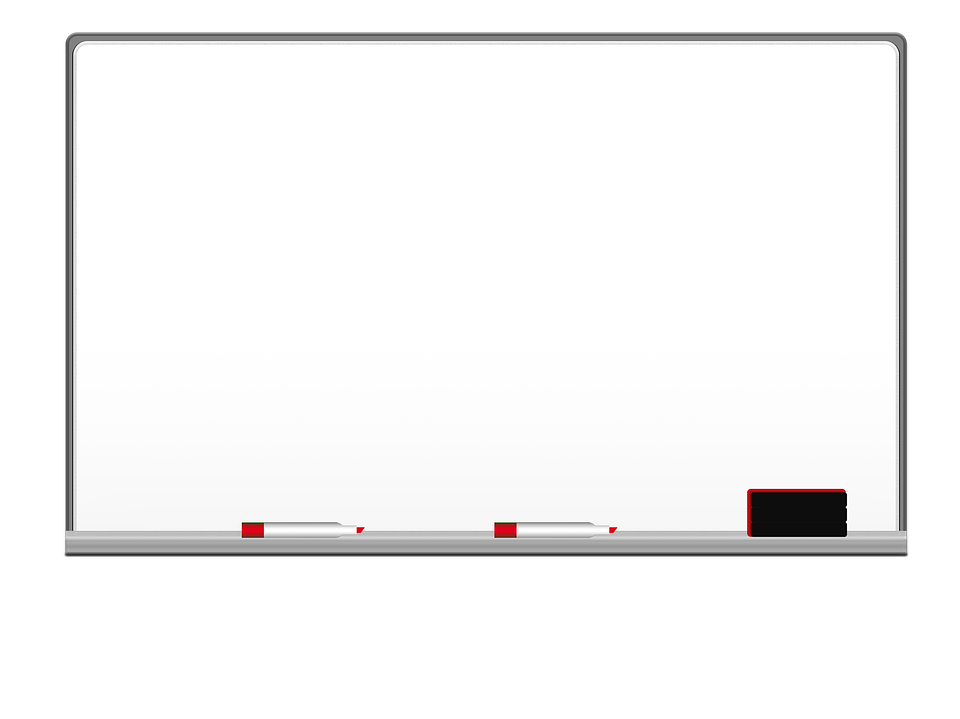 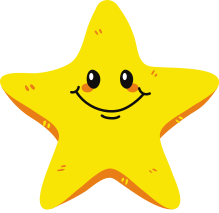 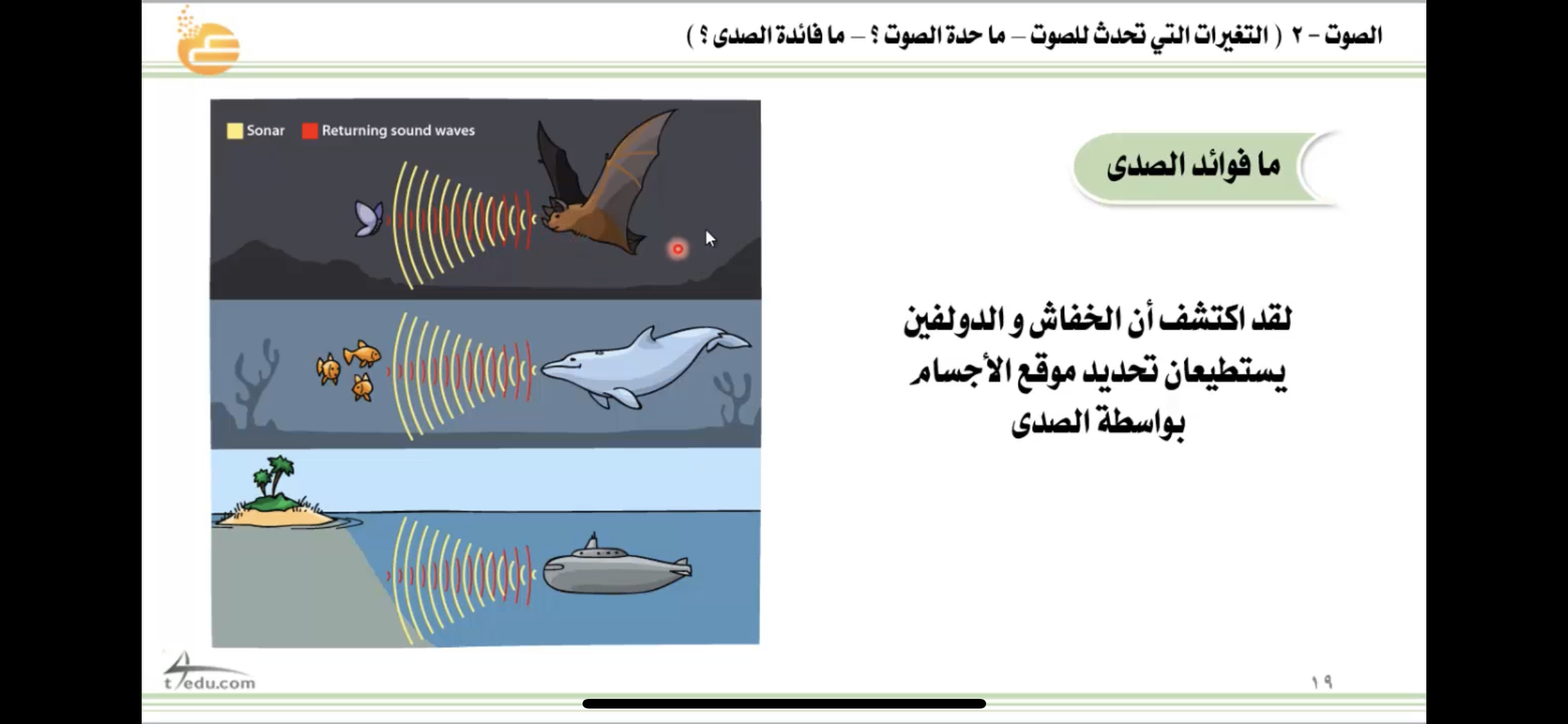 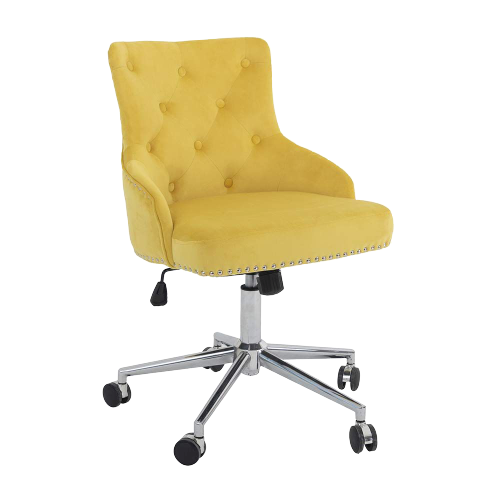 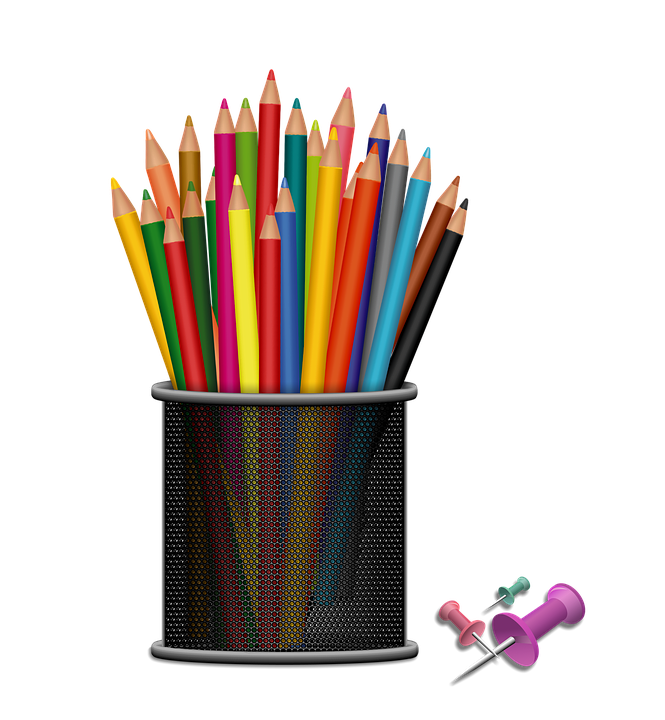 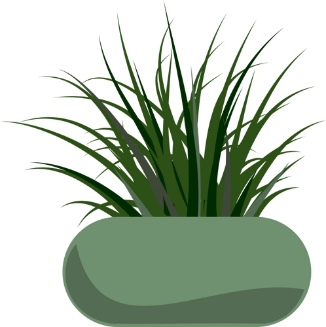 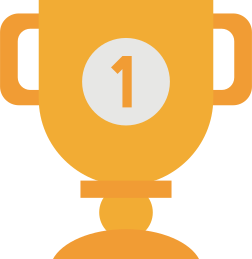 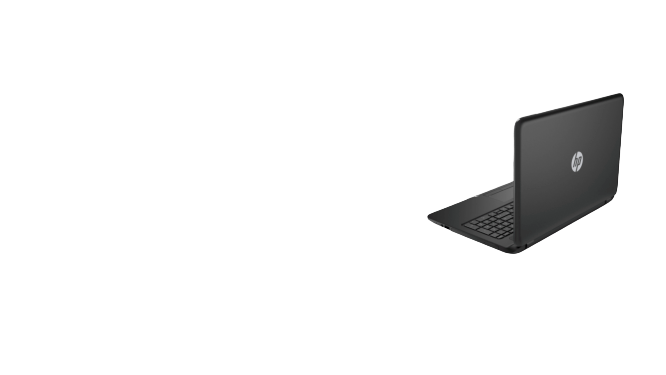 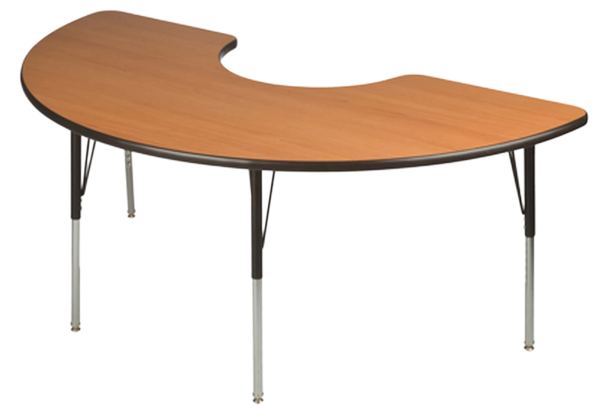 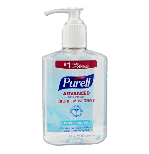 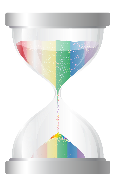 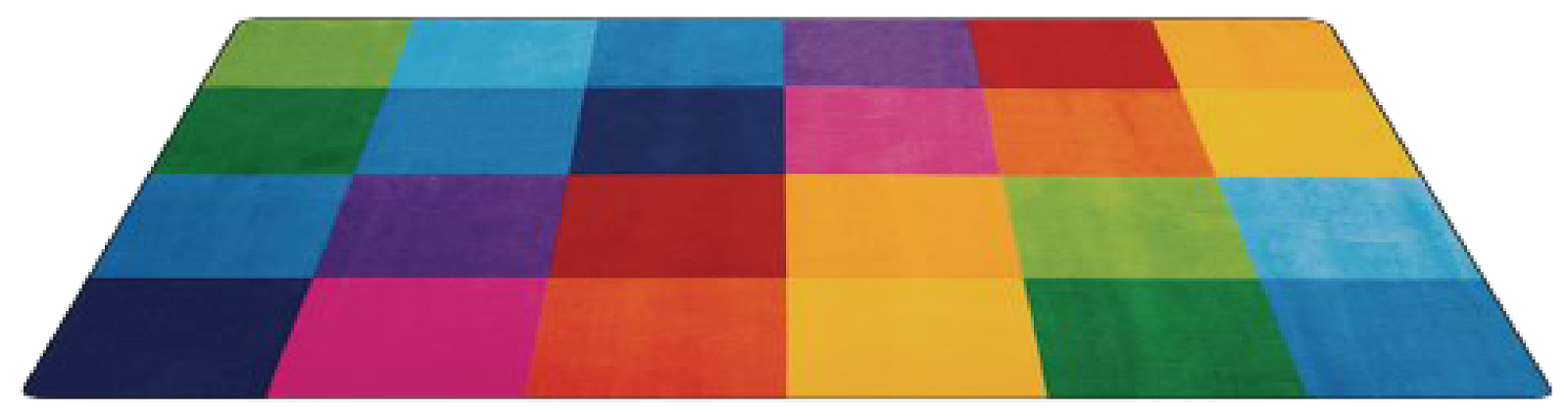 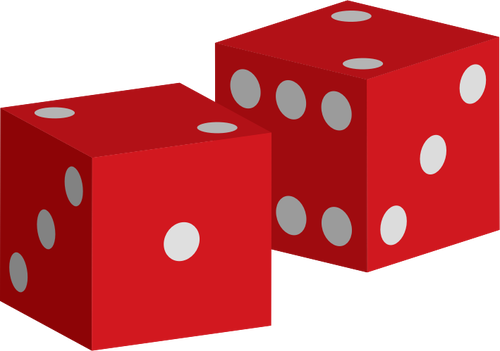 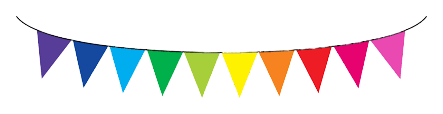 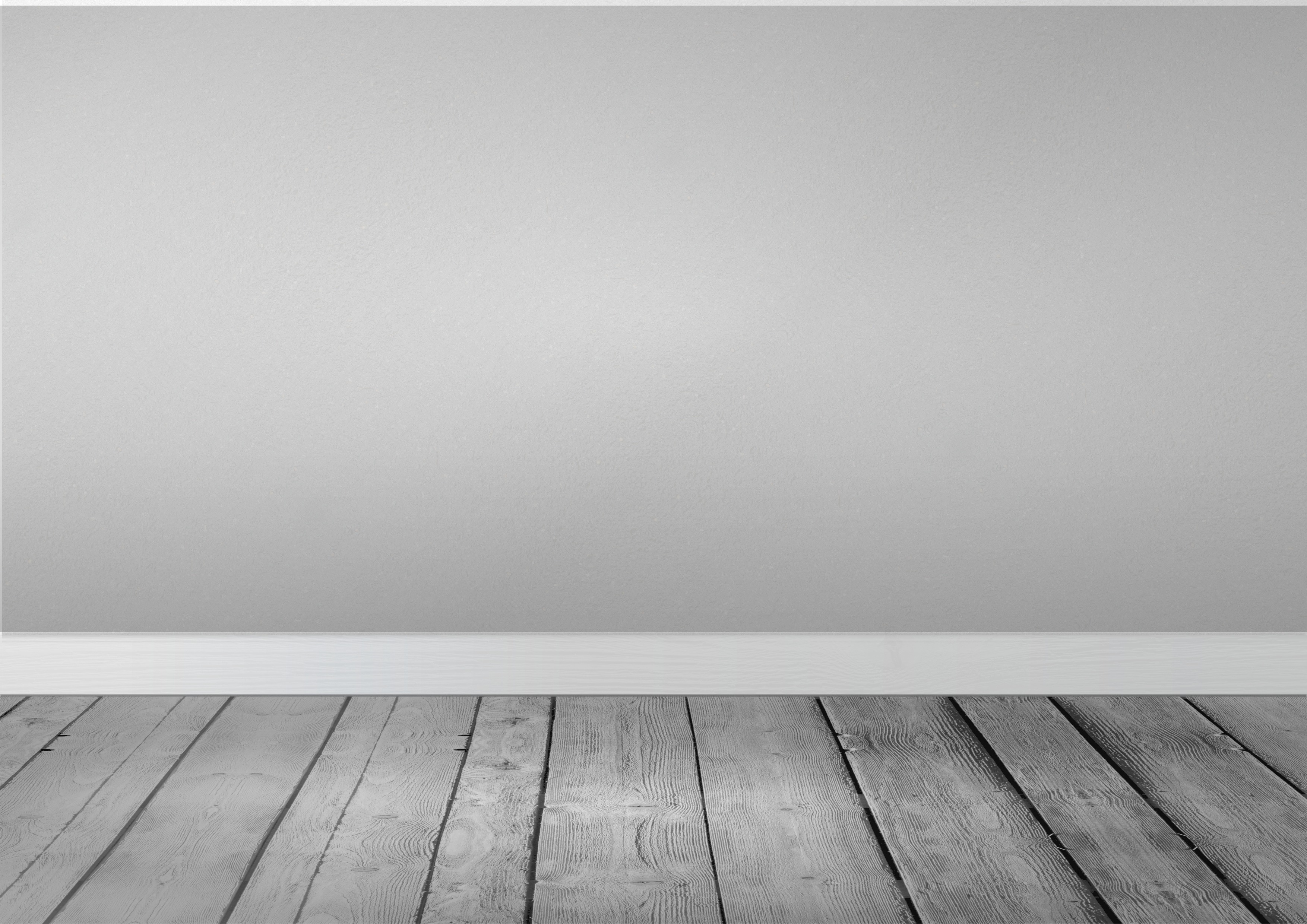 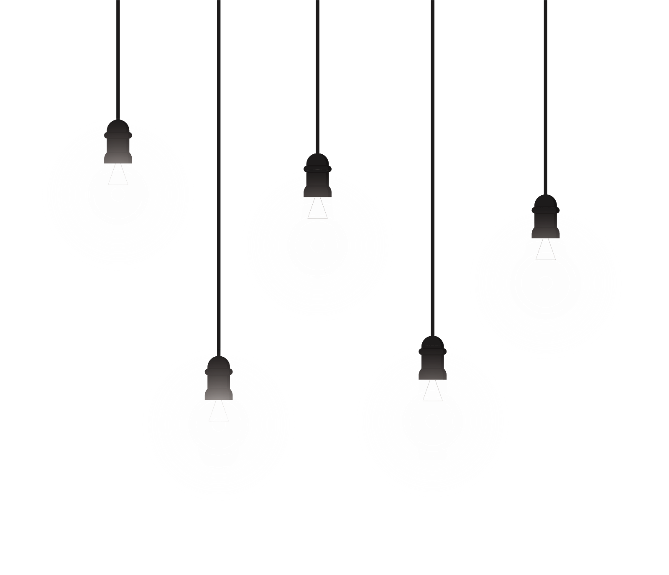 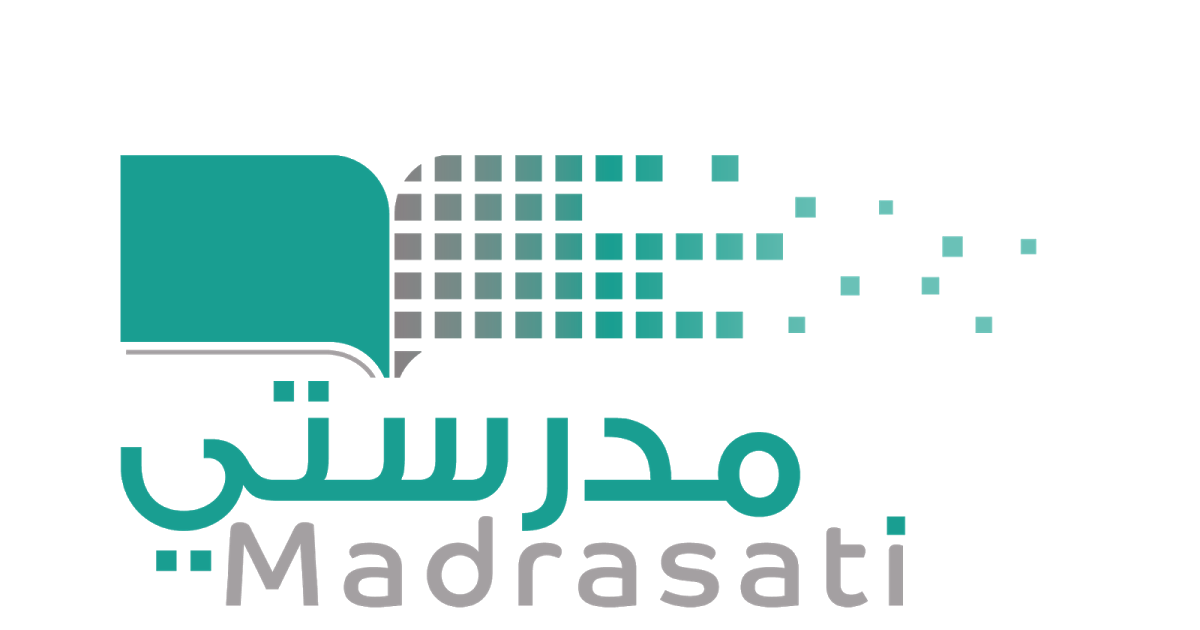 خبرات 
سابقة
التقويم
الشرح
اسكشف
التهيئة
الواجب
الاهداف
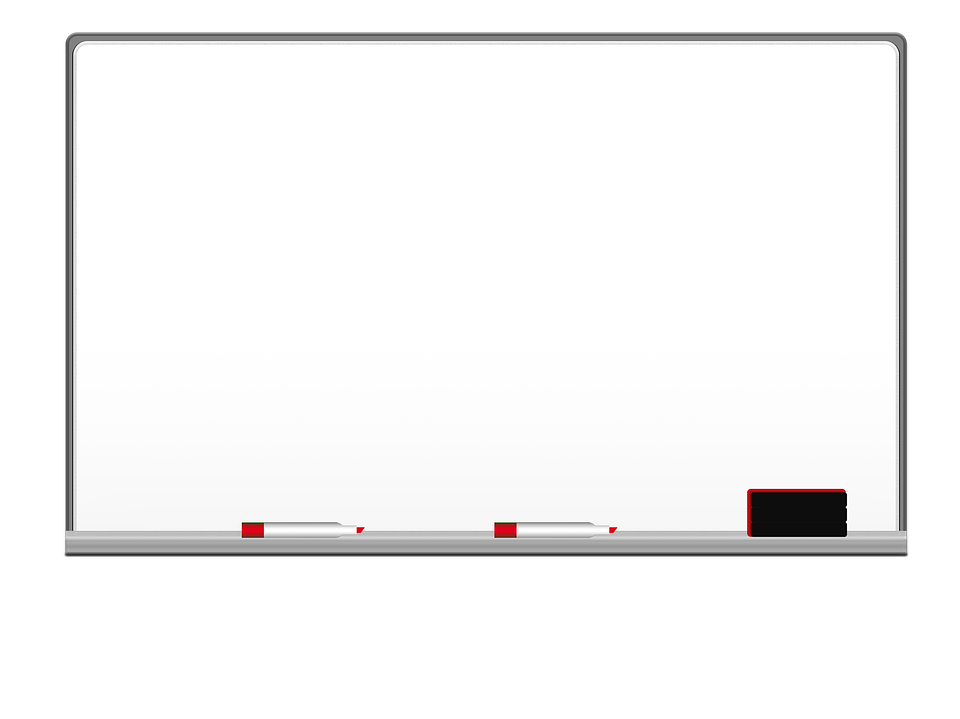 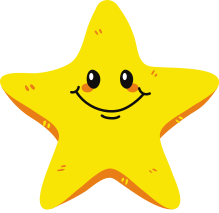 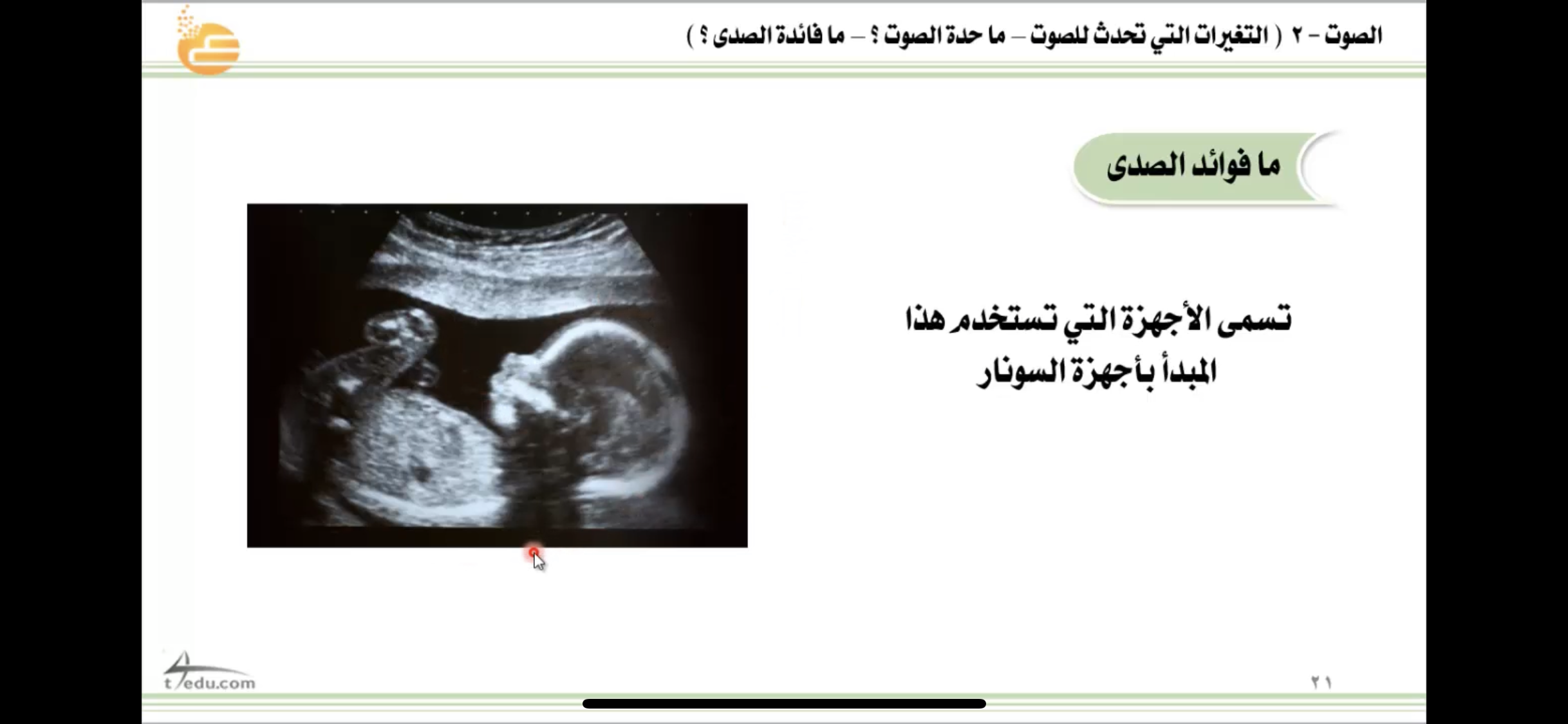 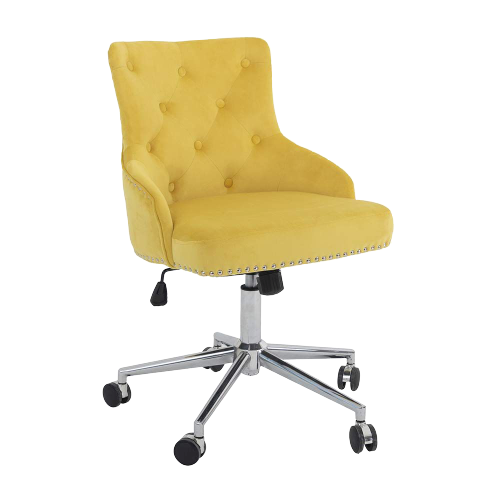 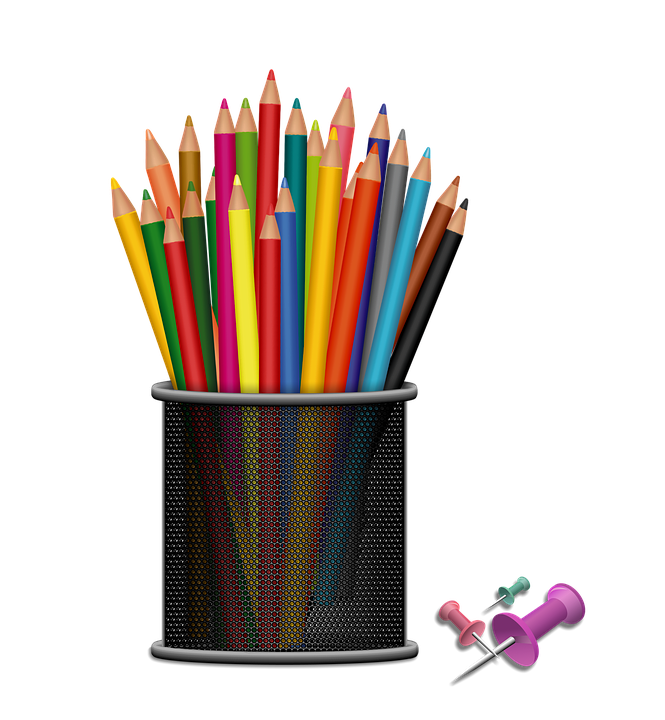 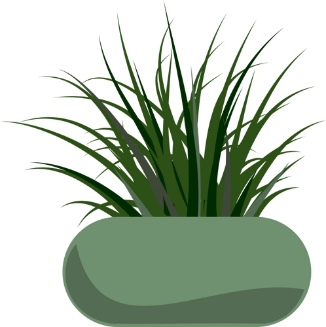 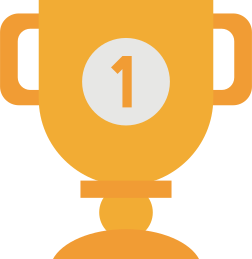 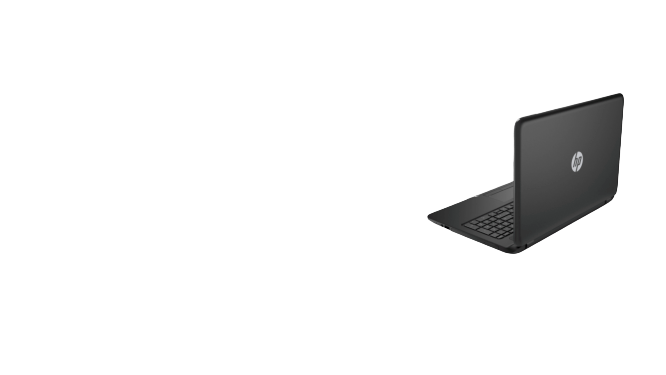 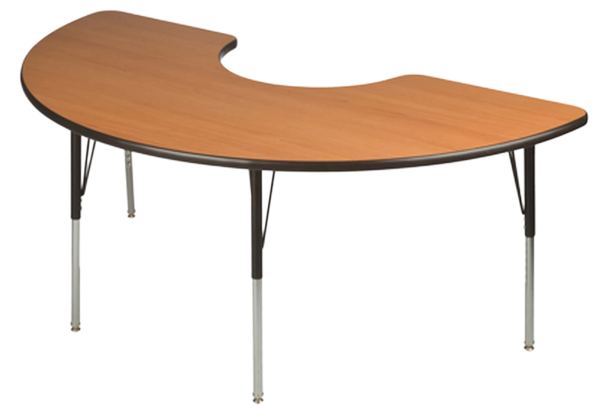 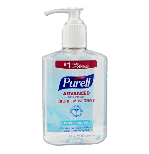 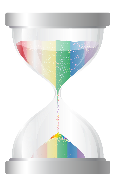 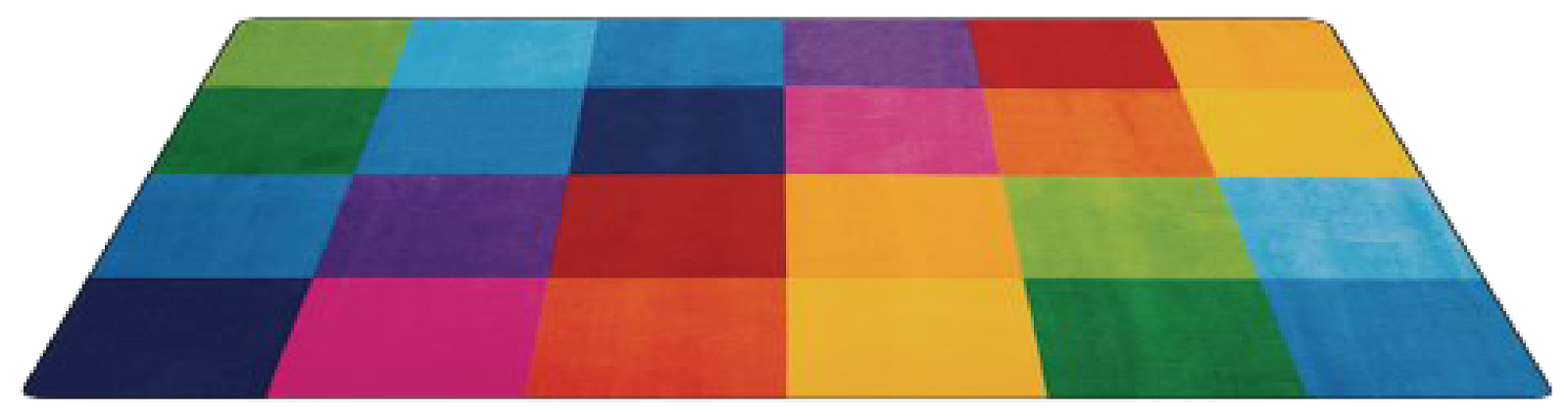 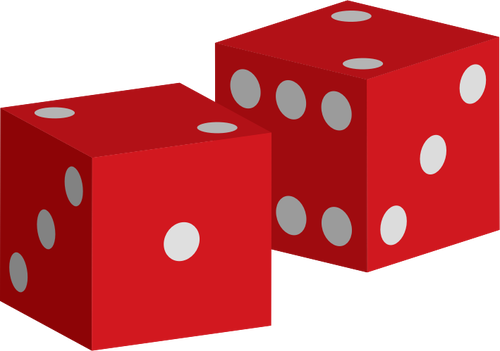 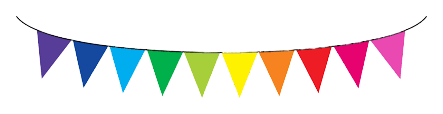 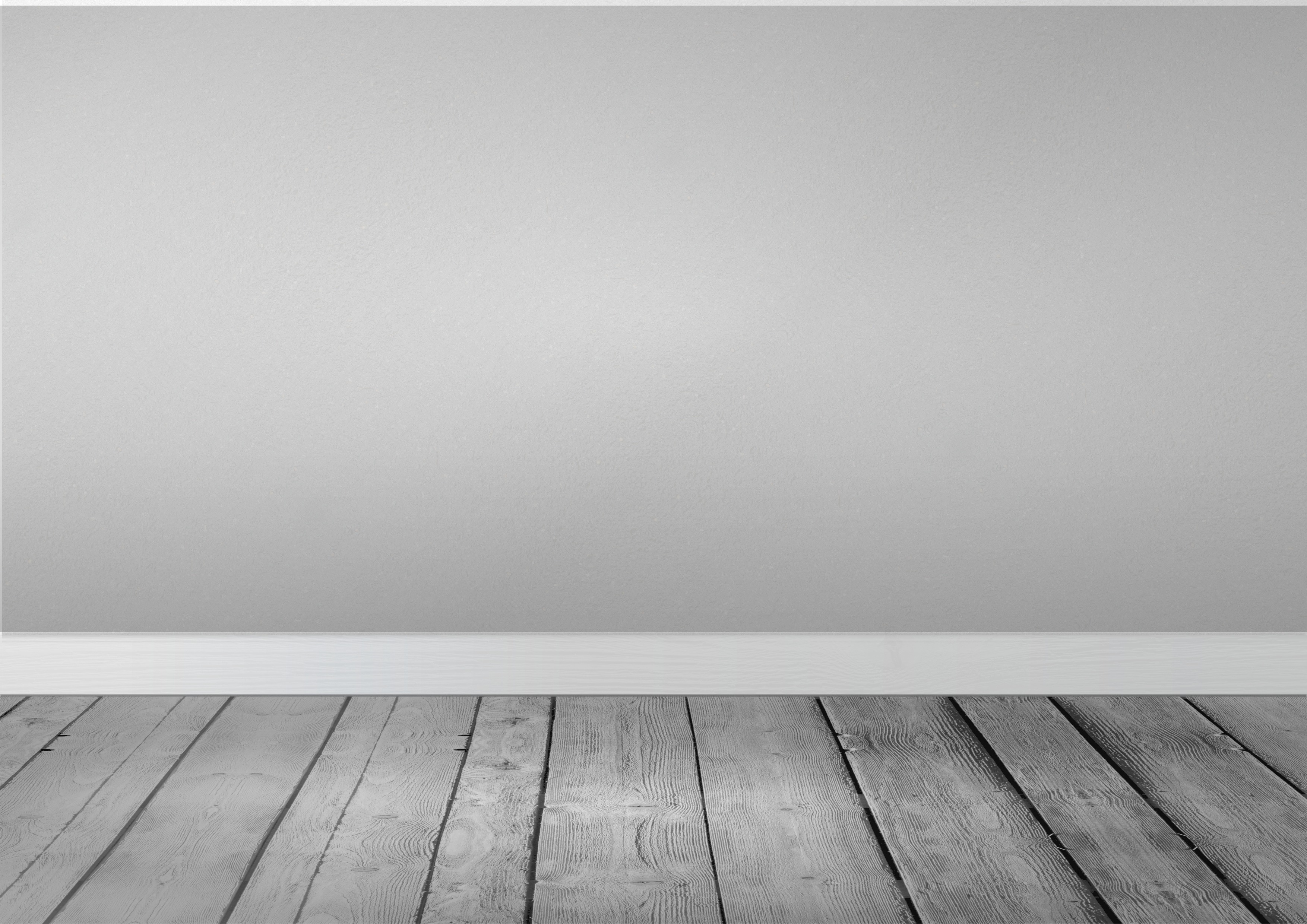 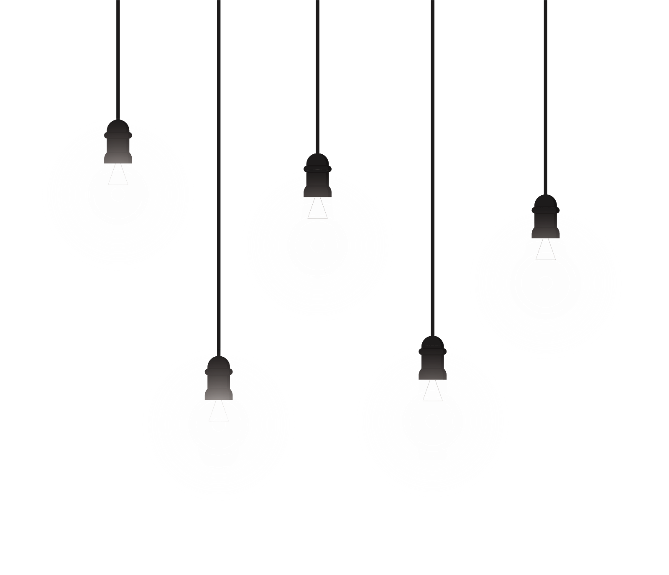 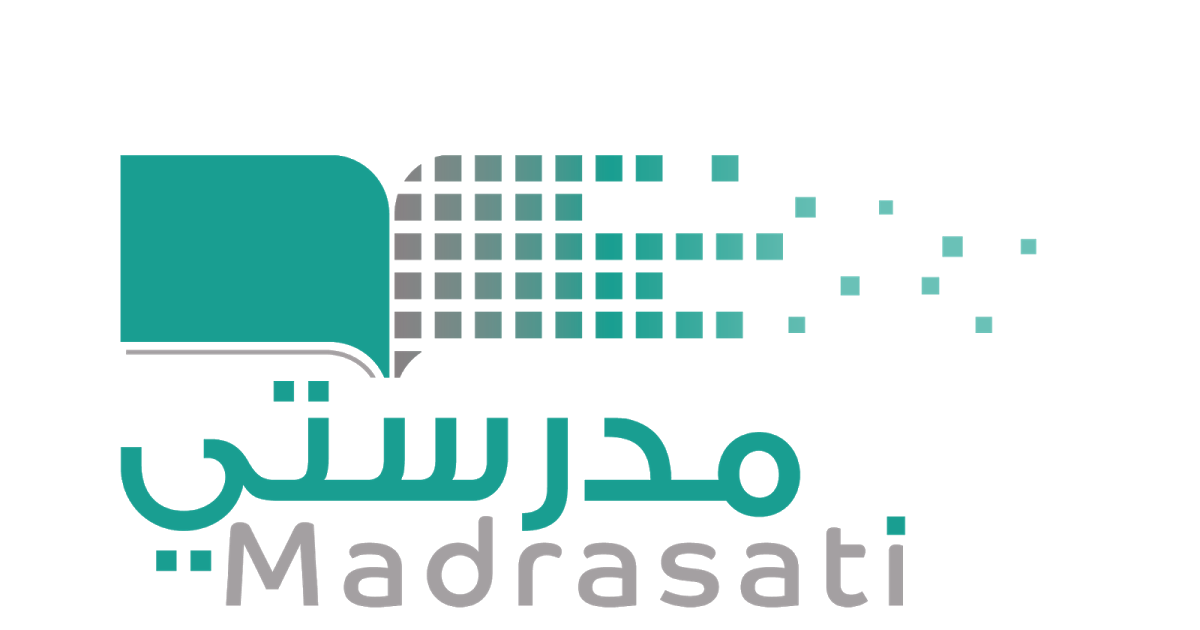 خبرات 
سابقة
التقويم
الشرح
اسكشف
التهيئة
الواجب
الاهداف
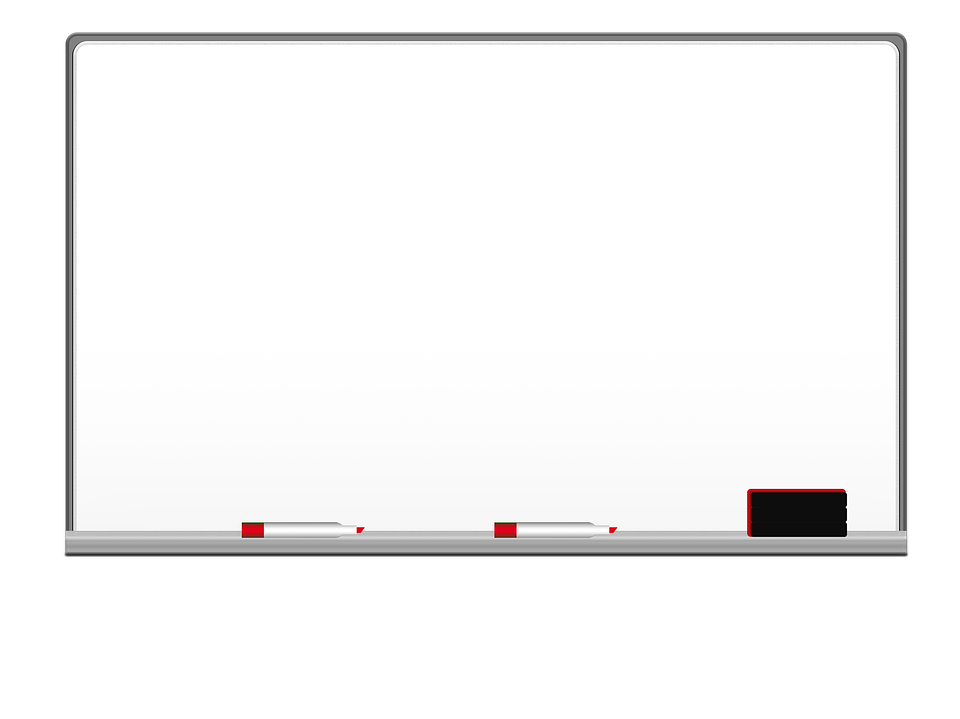 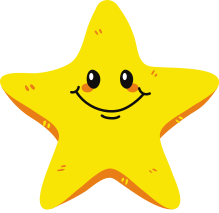 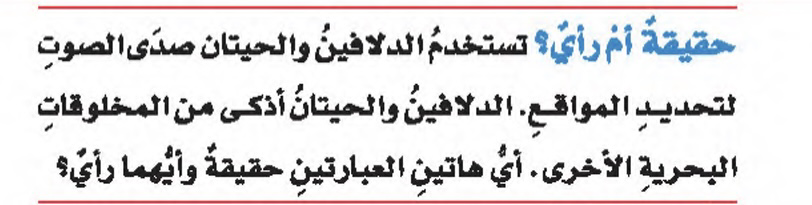 اختبر نفسي 
صفحة ١٦٢
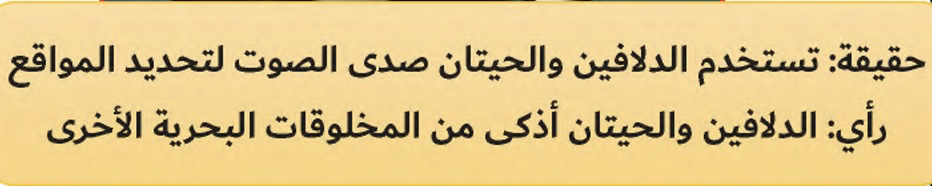 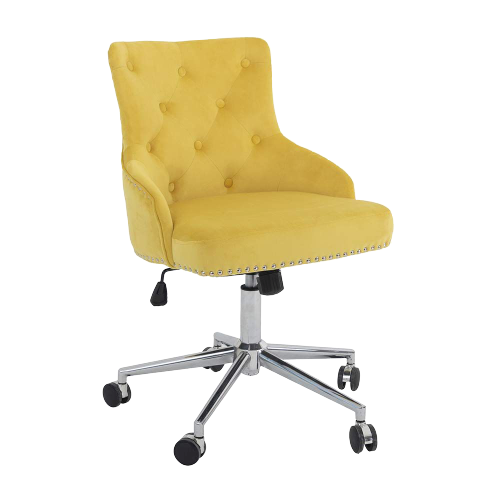 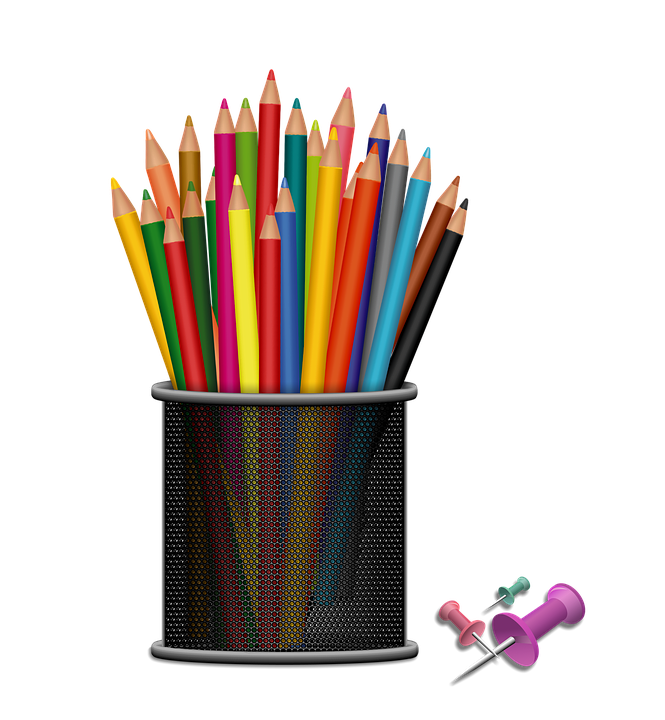 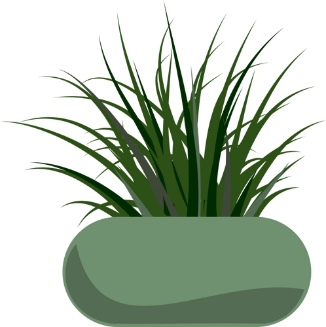 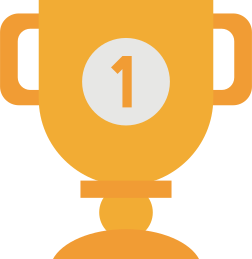 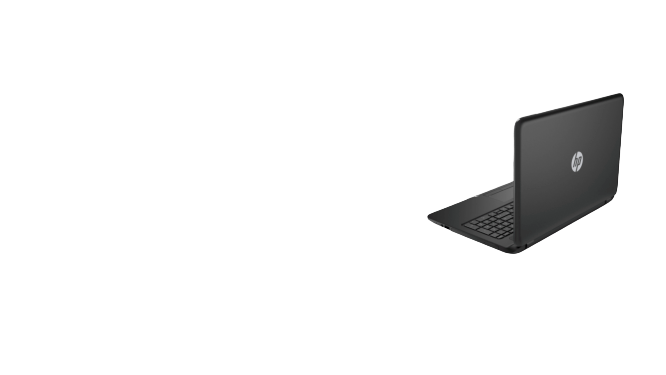 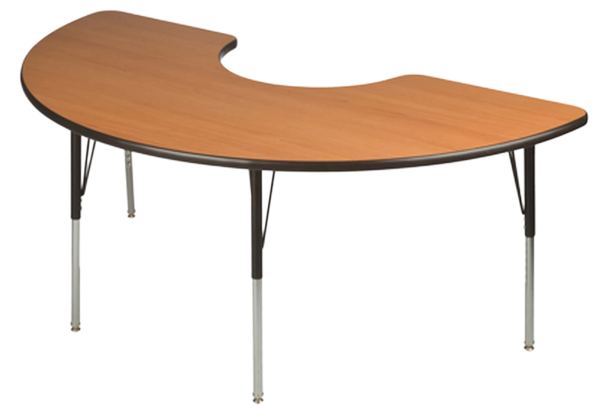 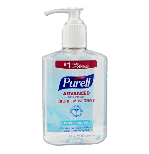 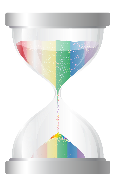 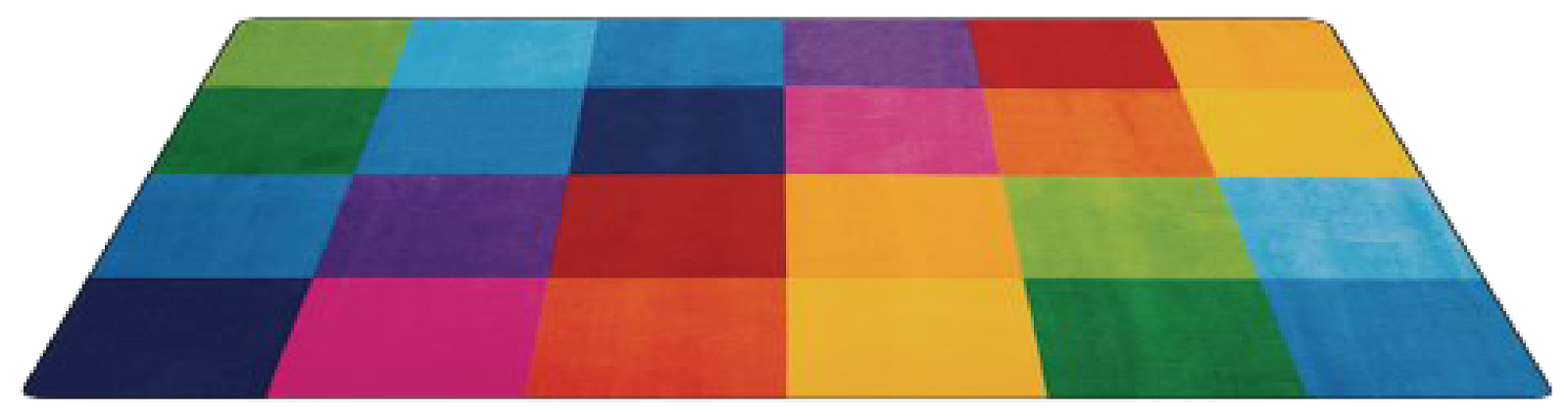 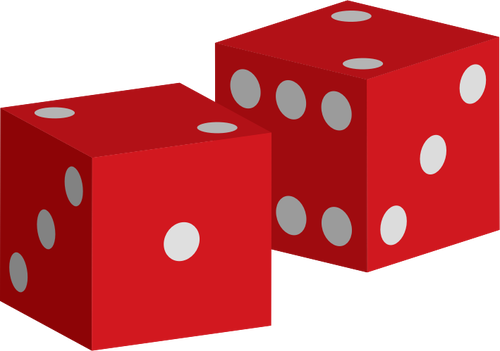 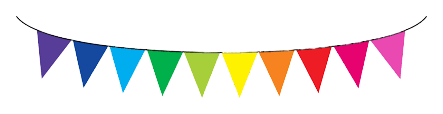 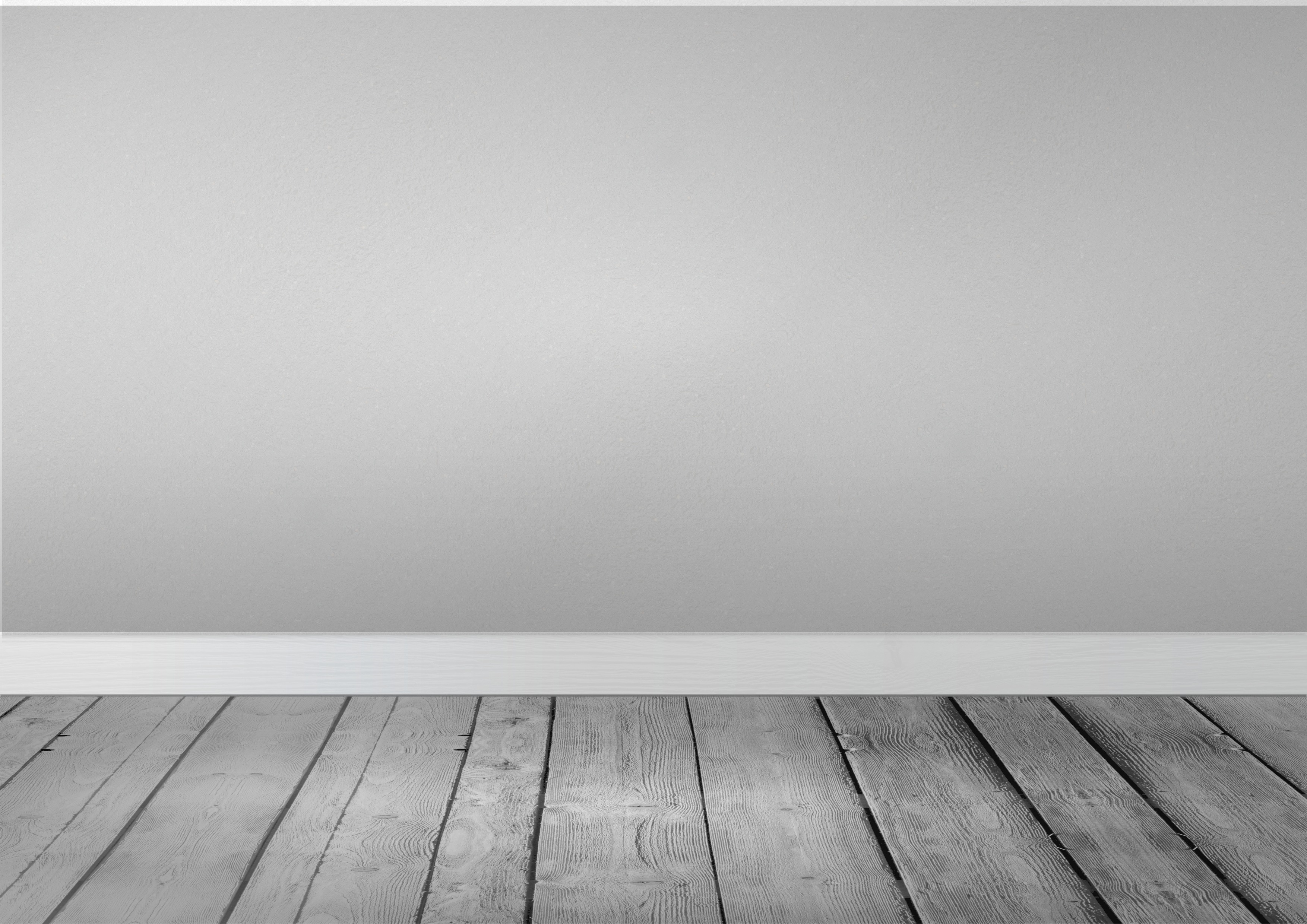 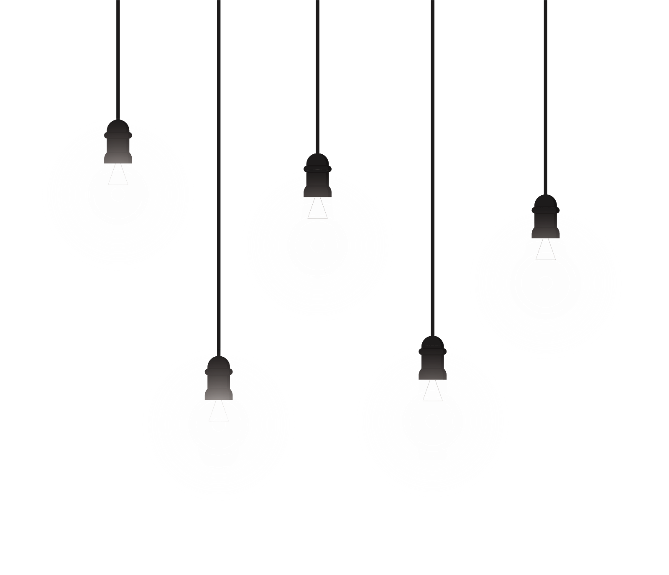 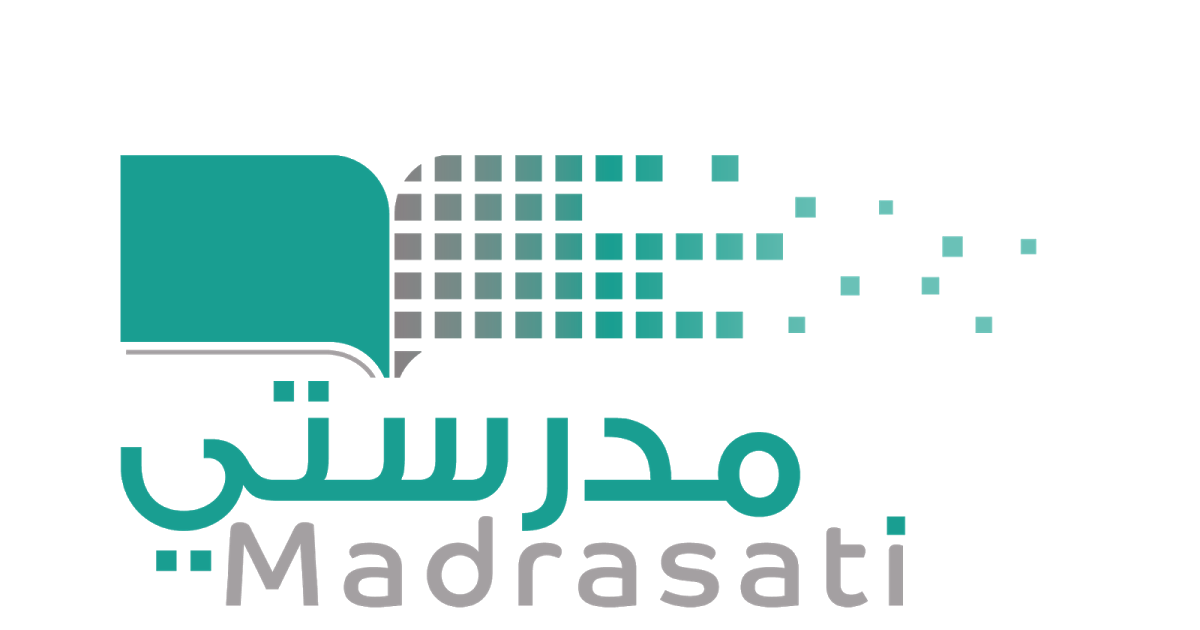 خبرات 
سابقة
التقويم
الشرح
اسكشف
التهيئة
الواجب
الاهداف
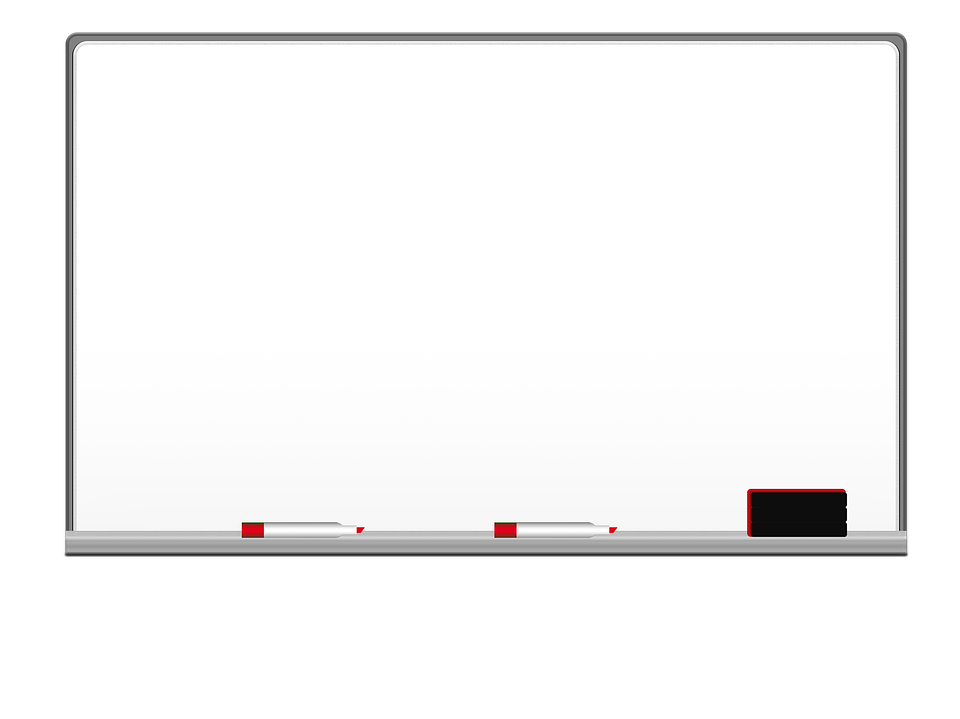 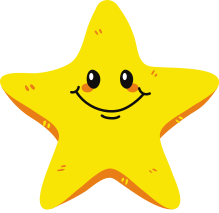 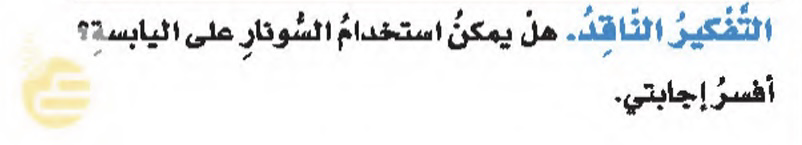 التفكير الناقد 
صفحة ١٦٢
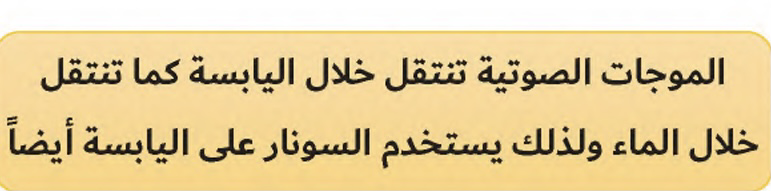 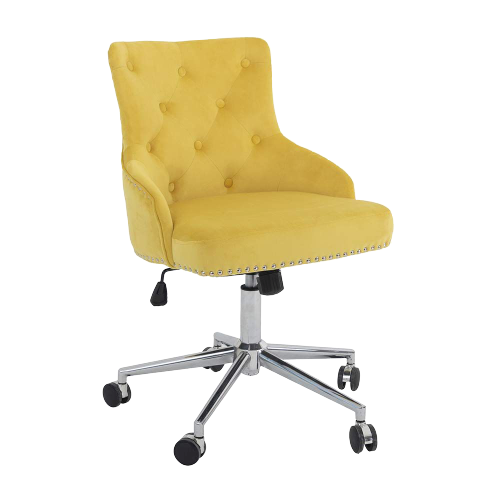 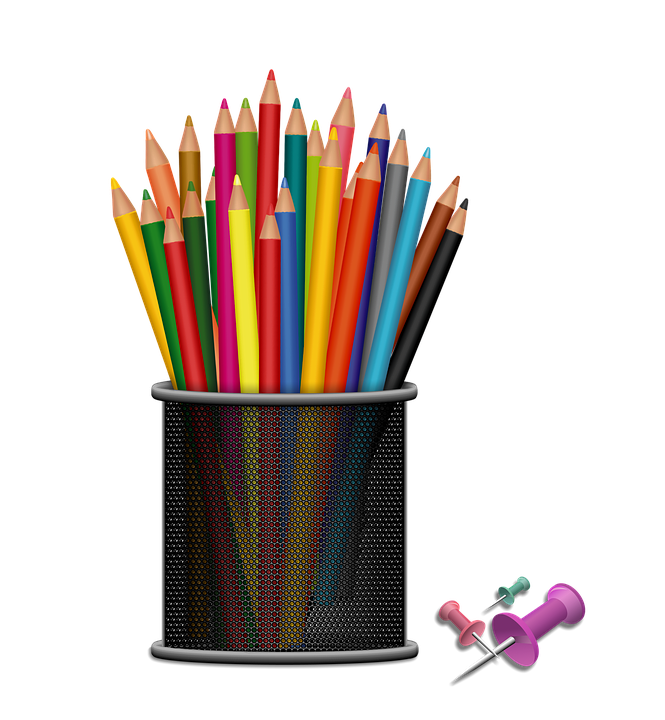 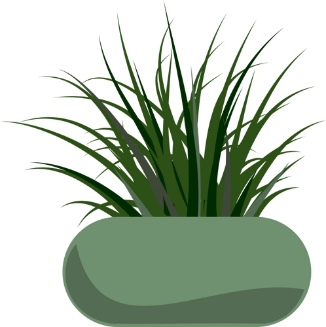 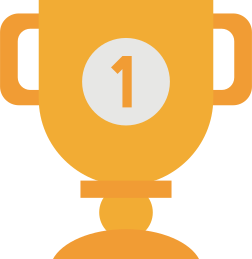 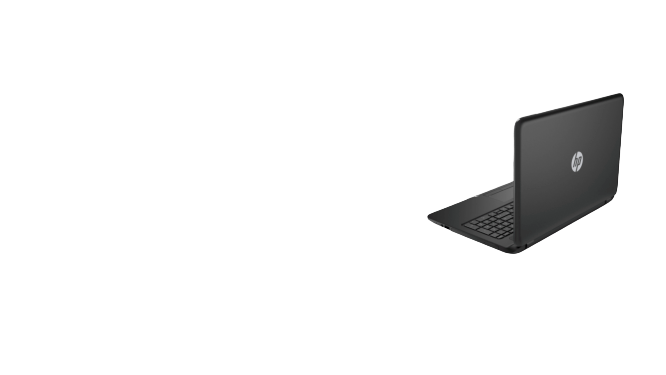 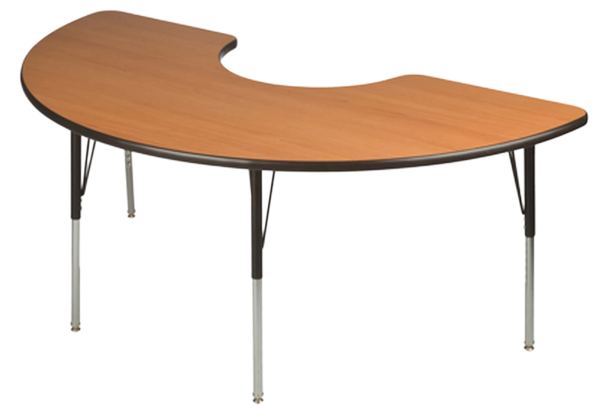 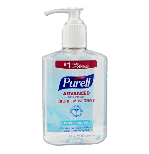 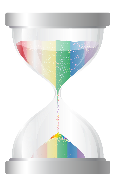 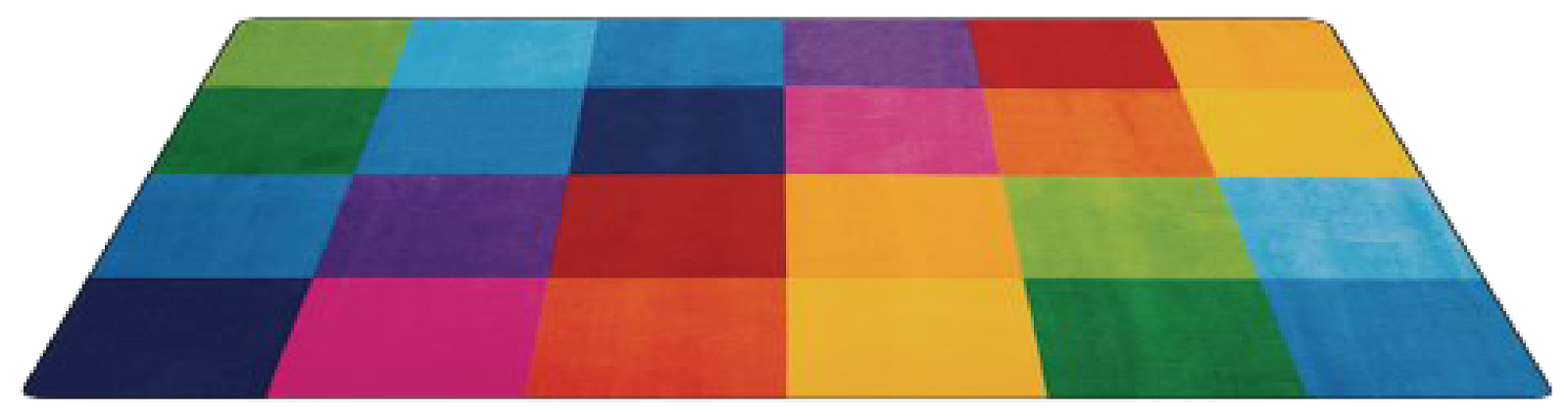 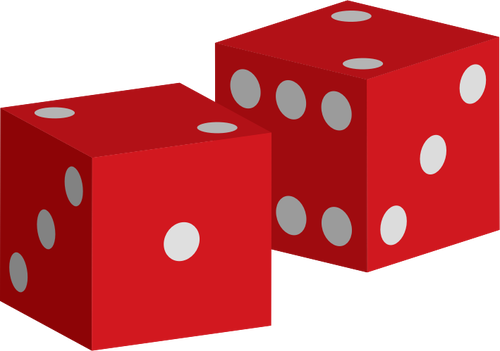 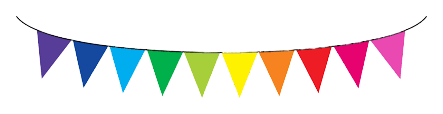 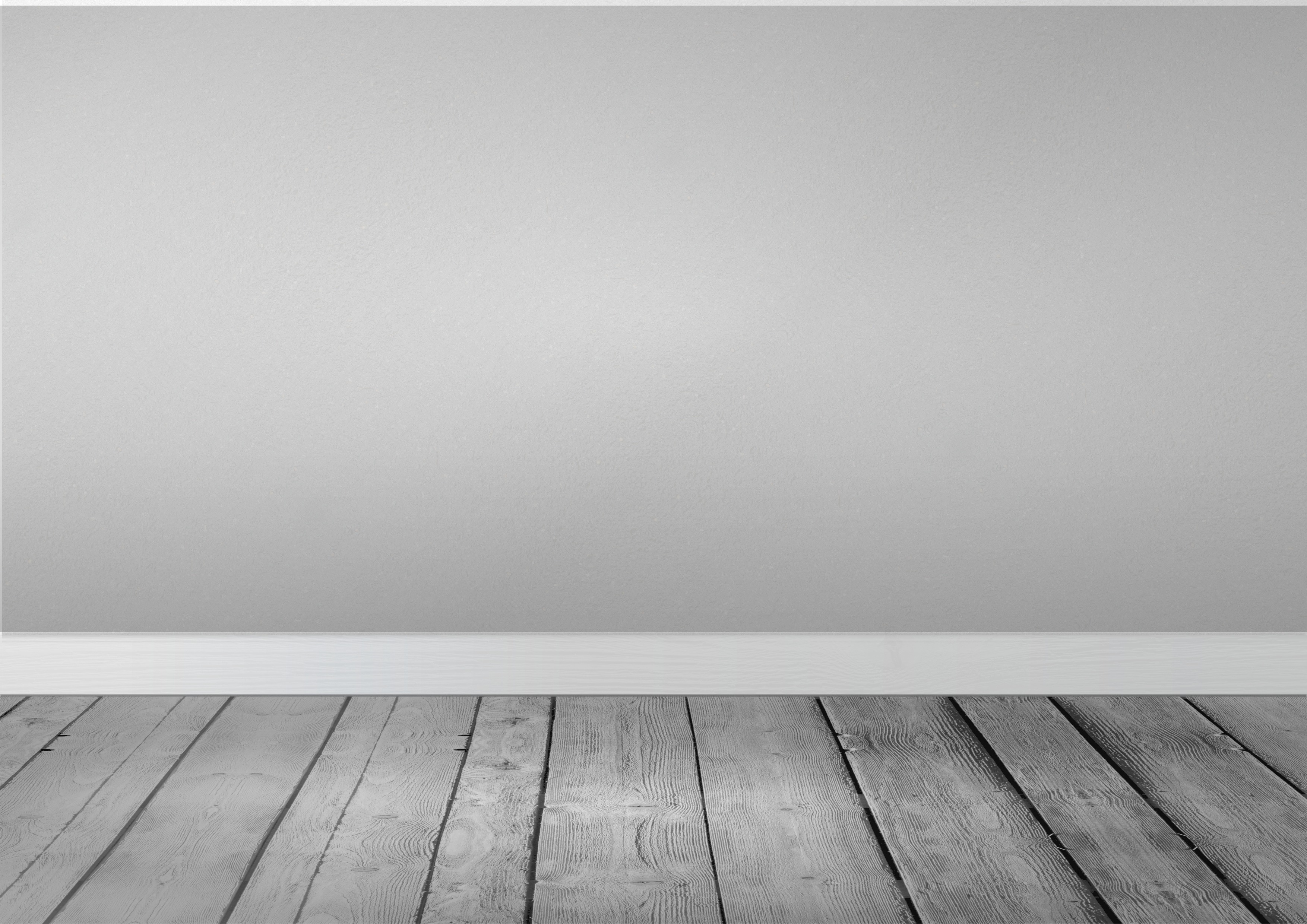 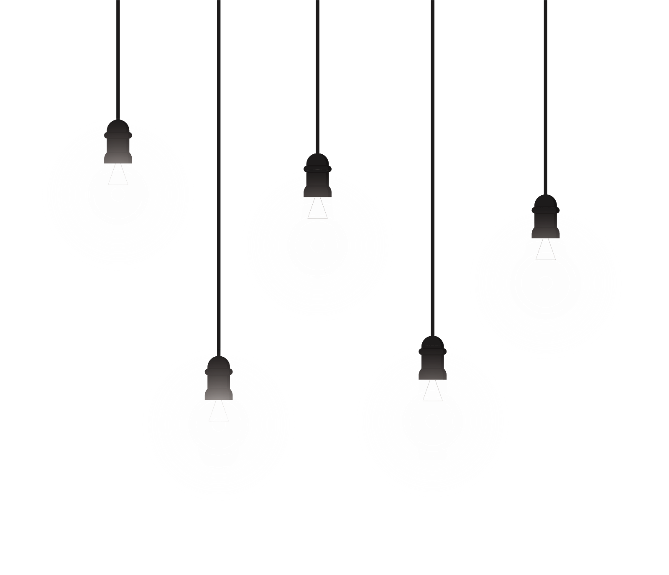 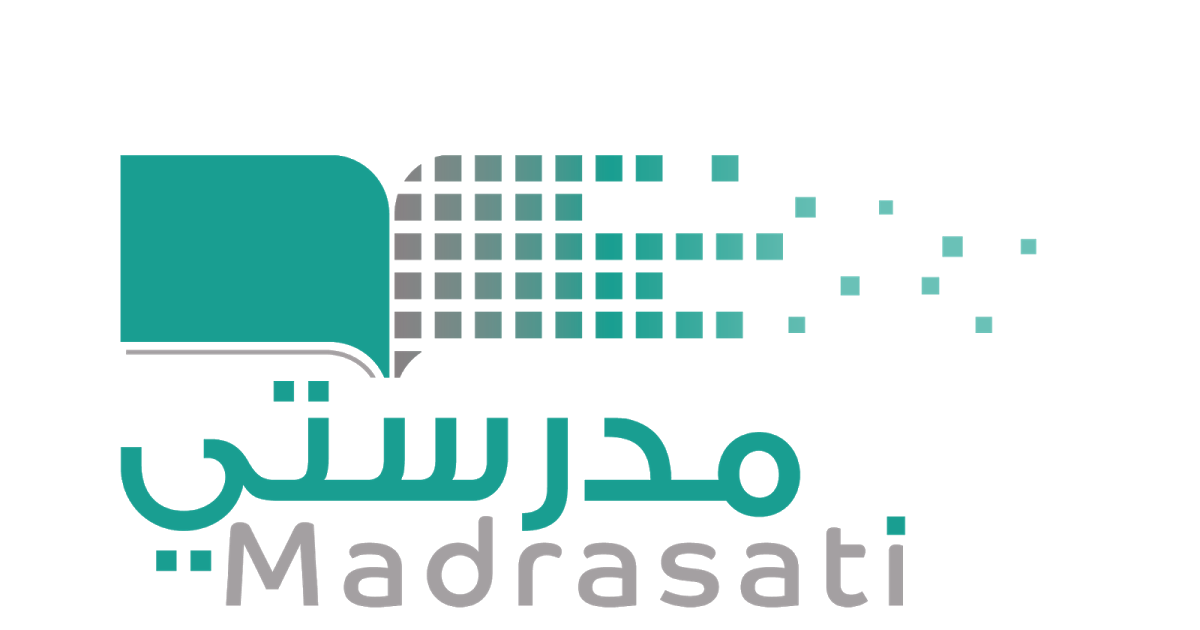 خبرات 
سابقة
التقويم
الشرح
اسكشف
التهيئة
الواجب
الاهداف
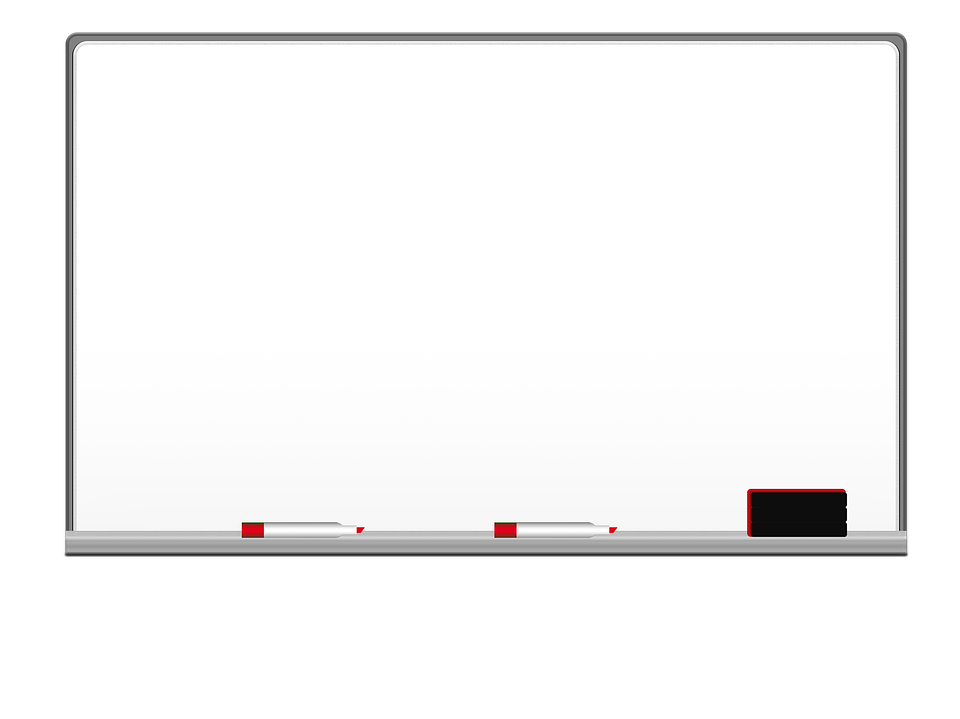 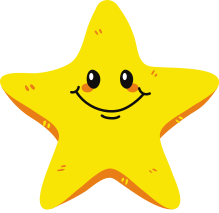 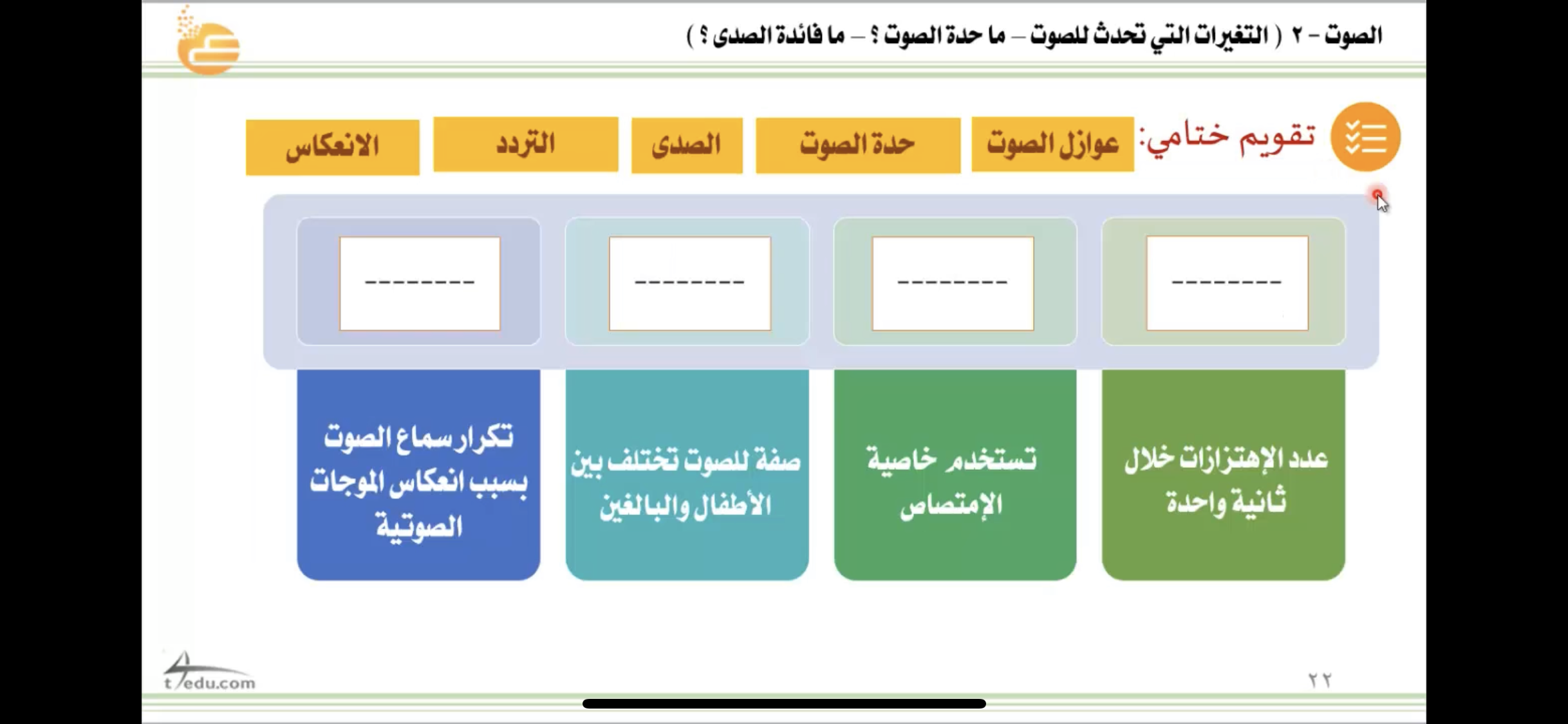 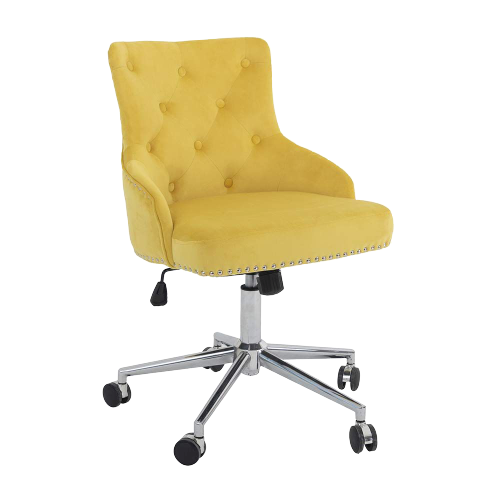 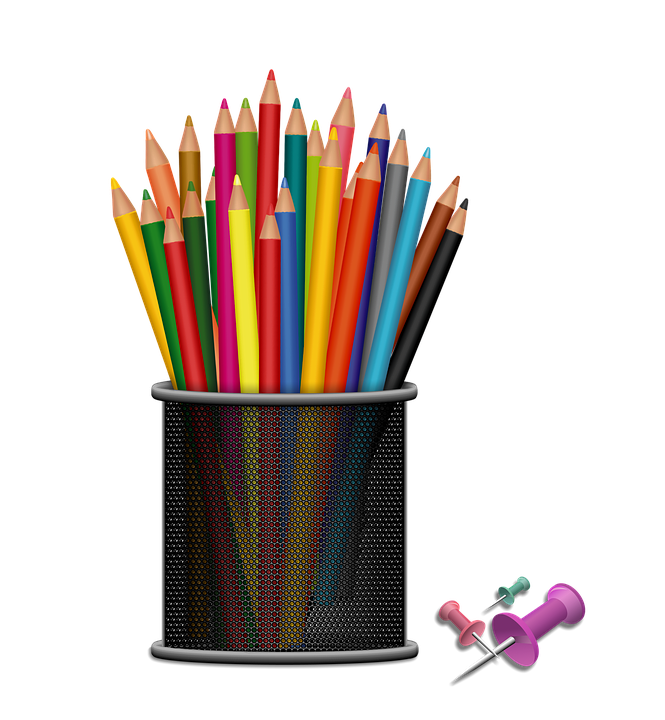 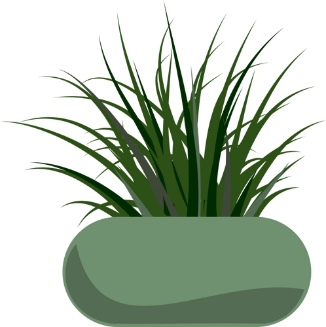 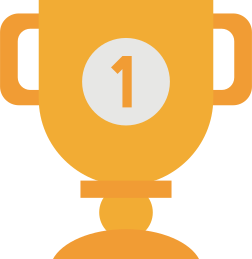 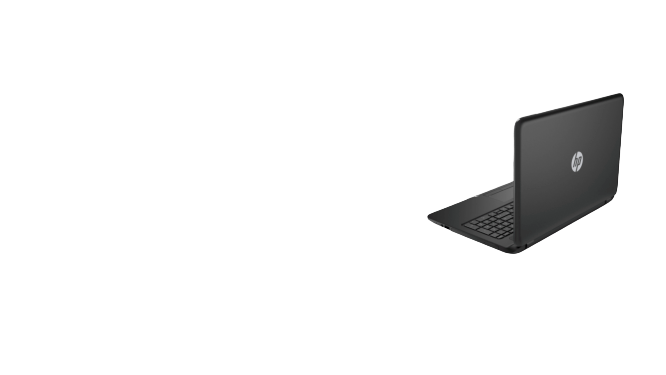 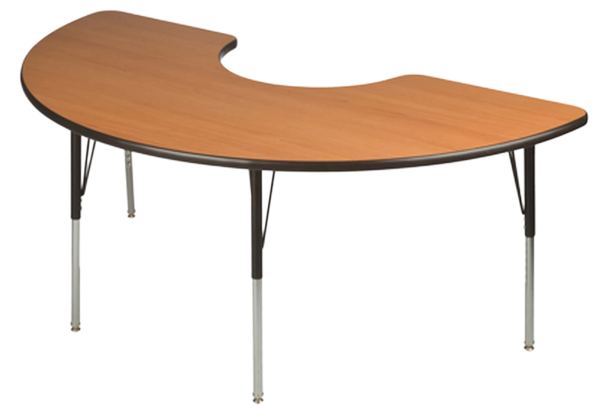 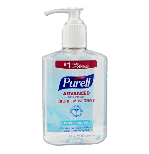 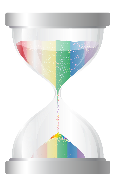 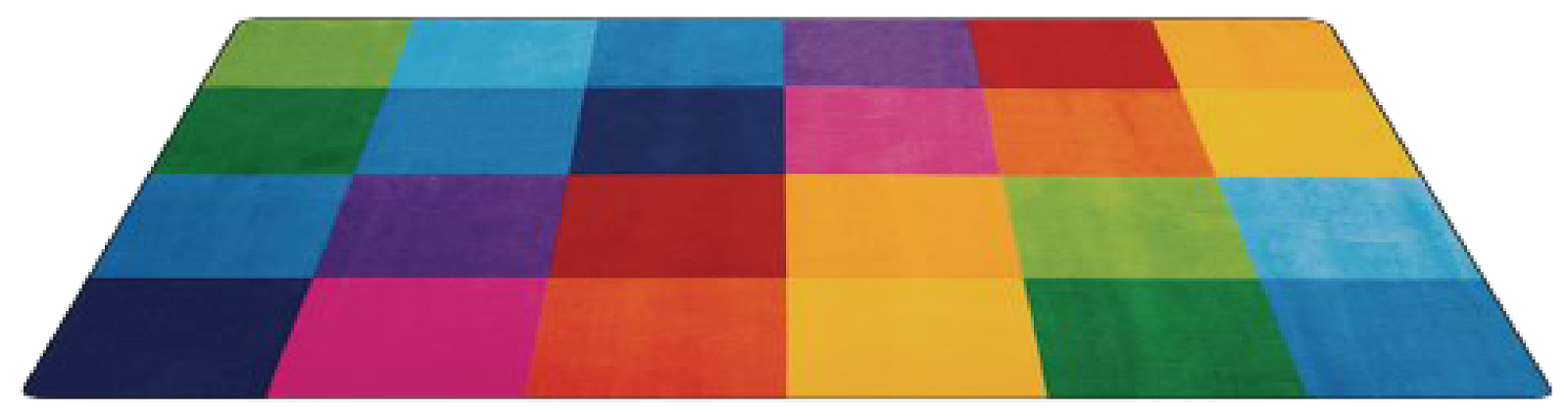 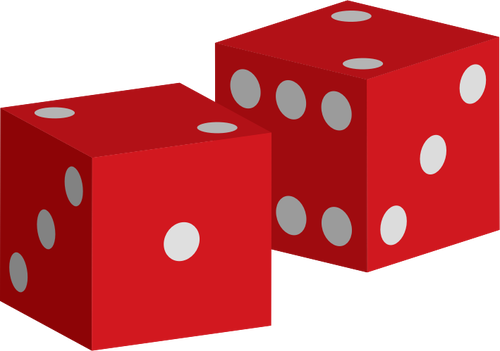 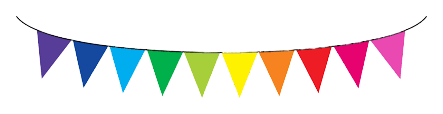 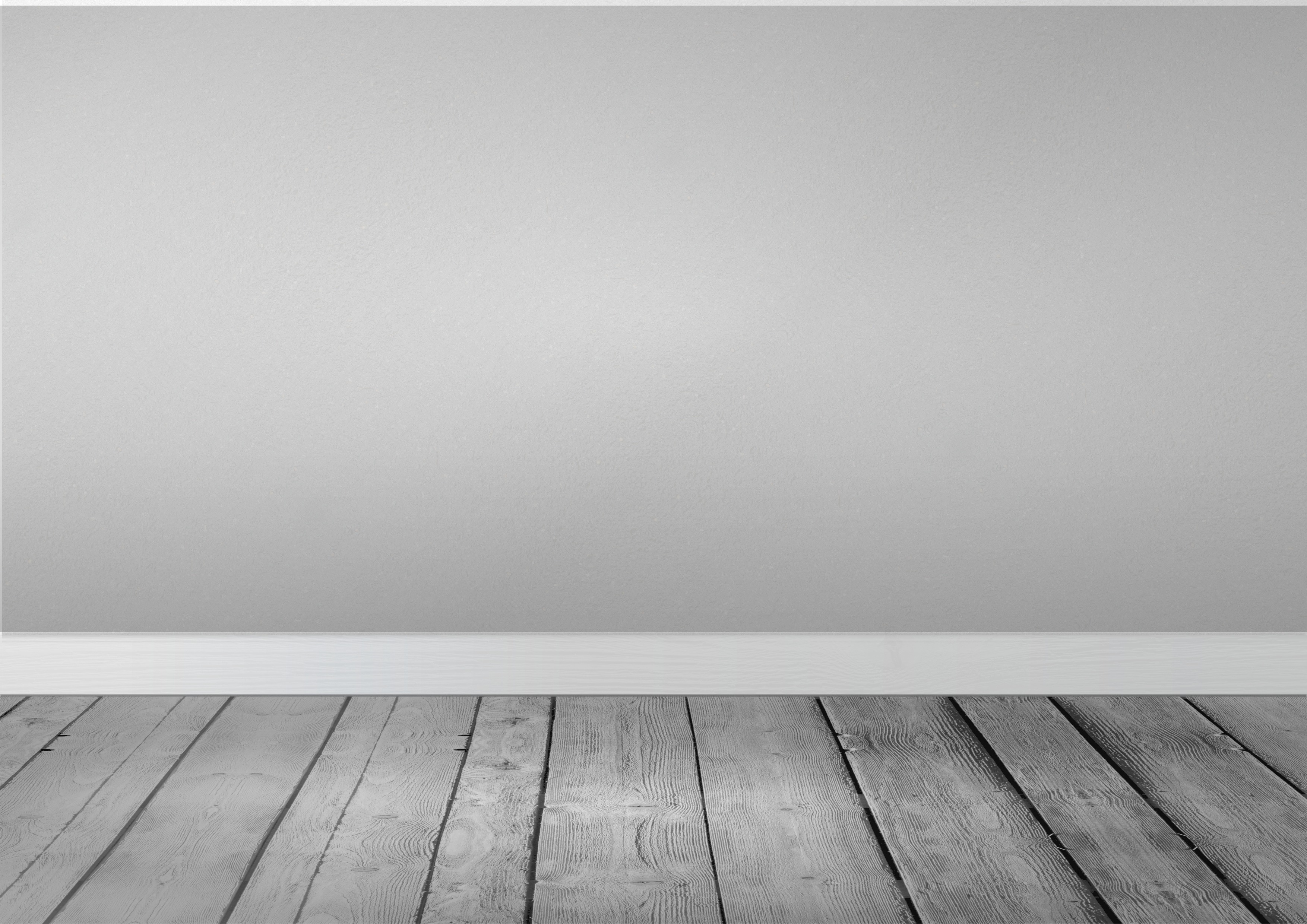 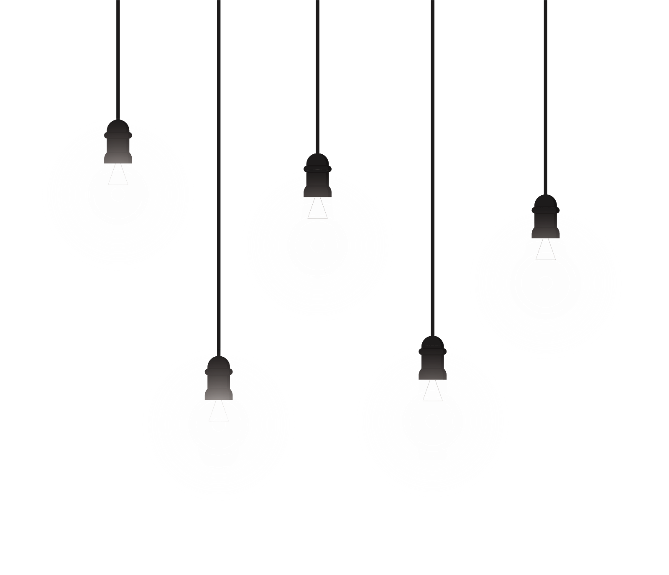 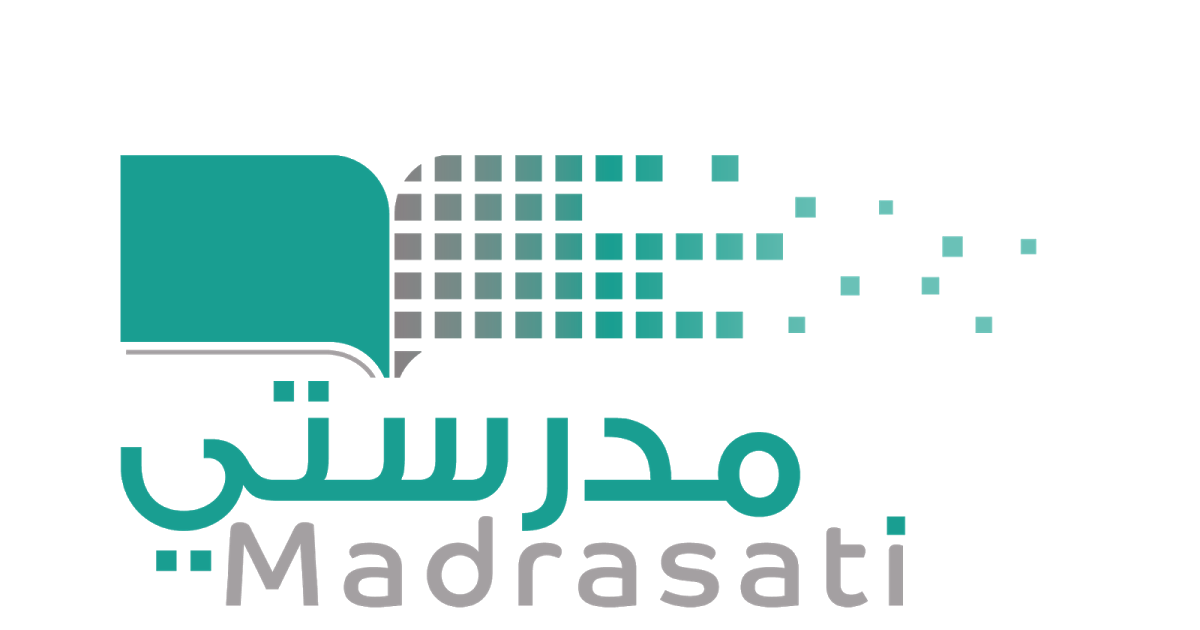 خبرات 
سابقة
التقويم
الشرح
اسكشف
التهيئة
الواجب
الاهداف
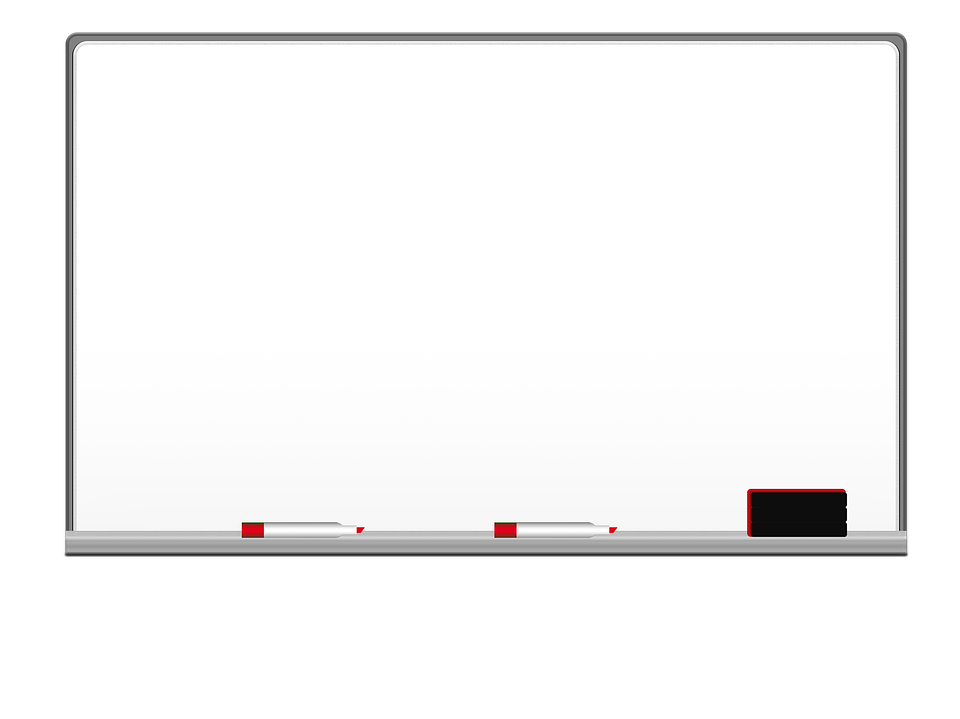 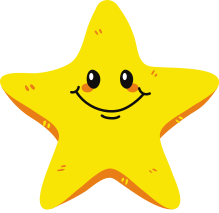 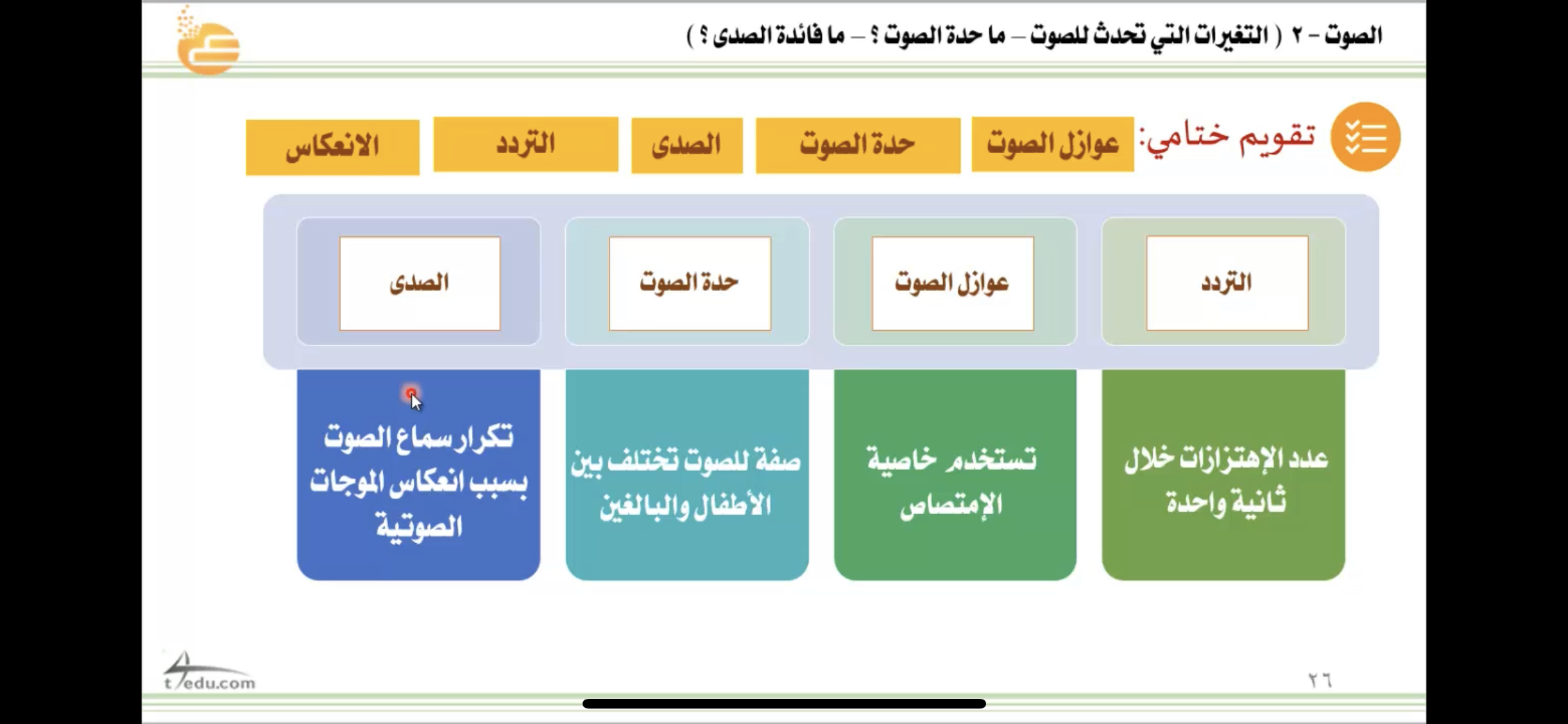 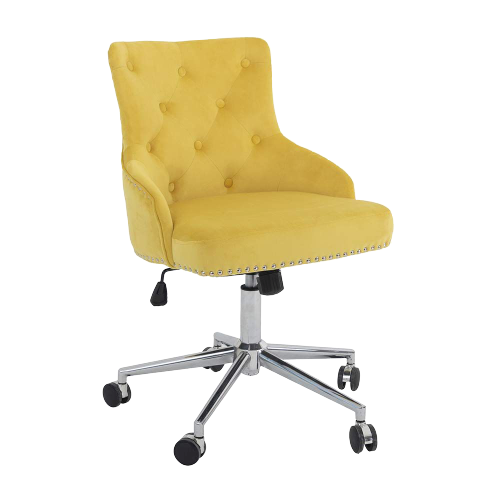 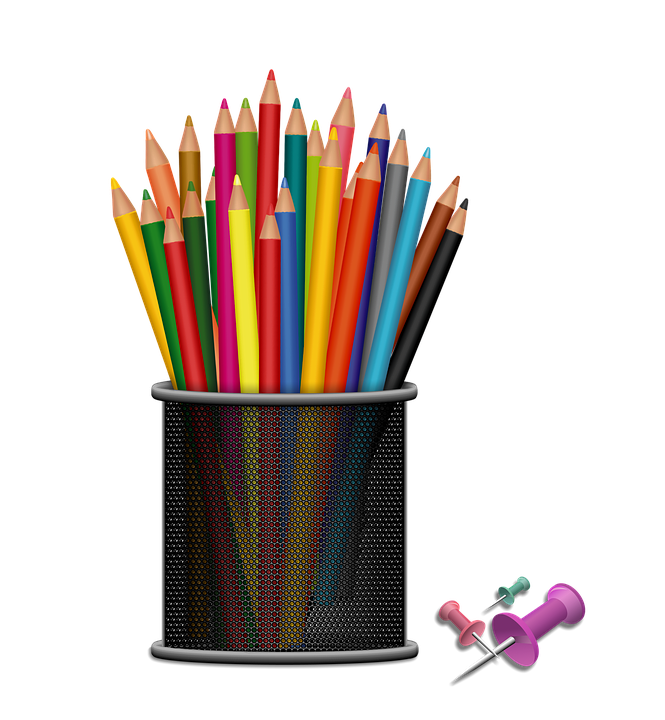 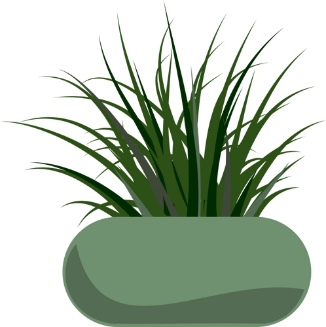 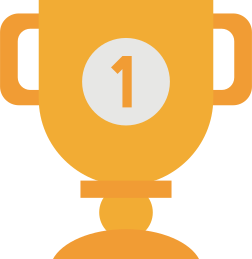 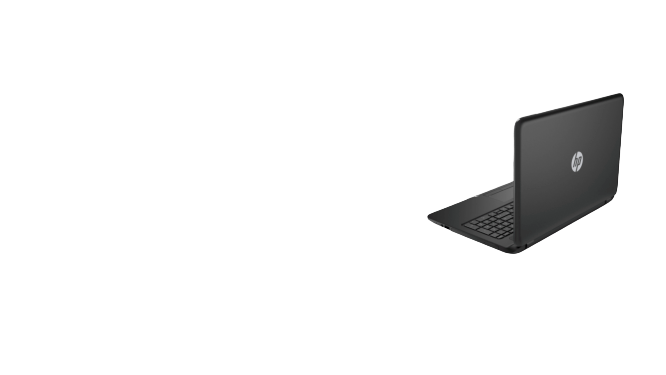 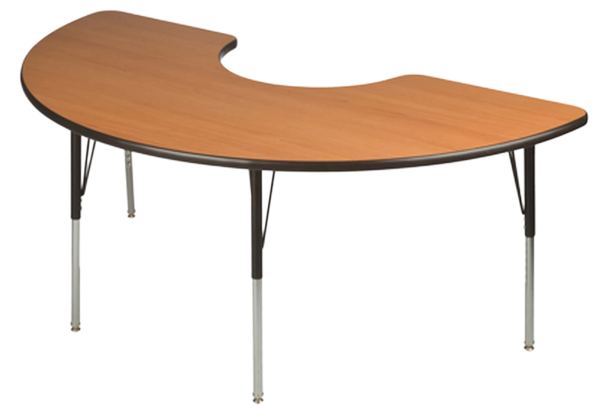 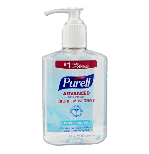 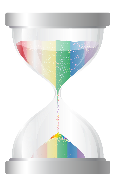 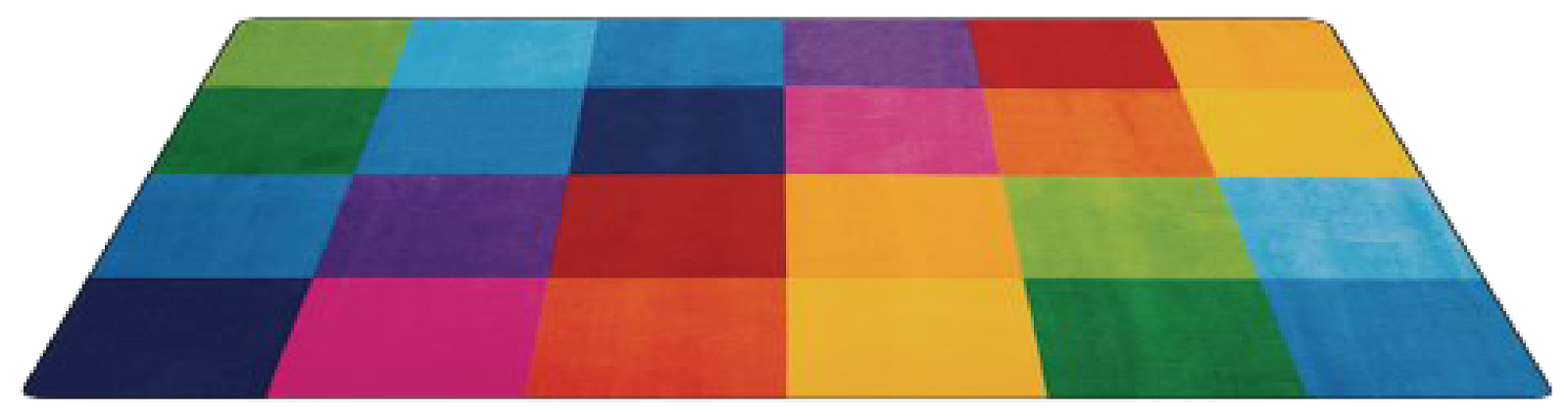 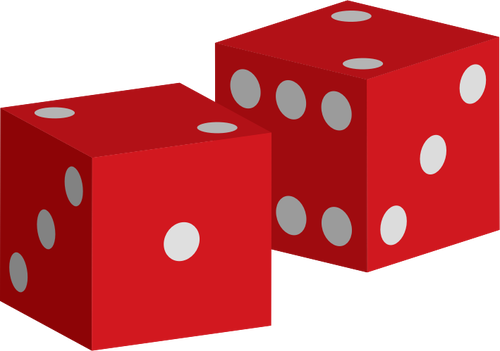 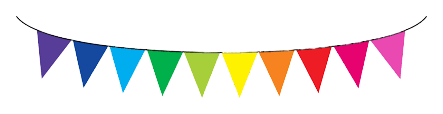 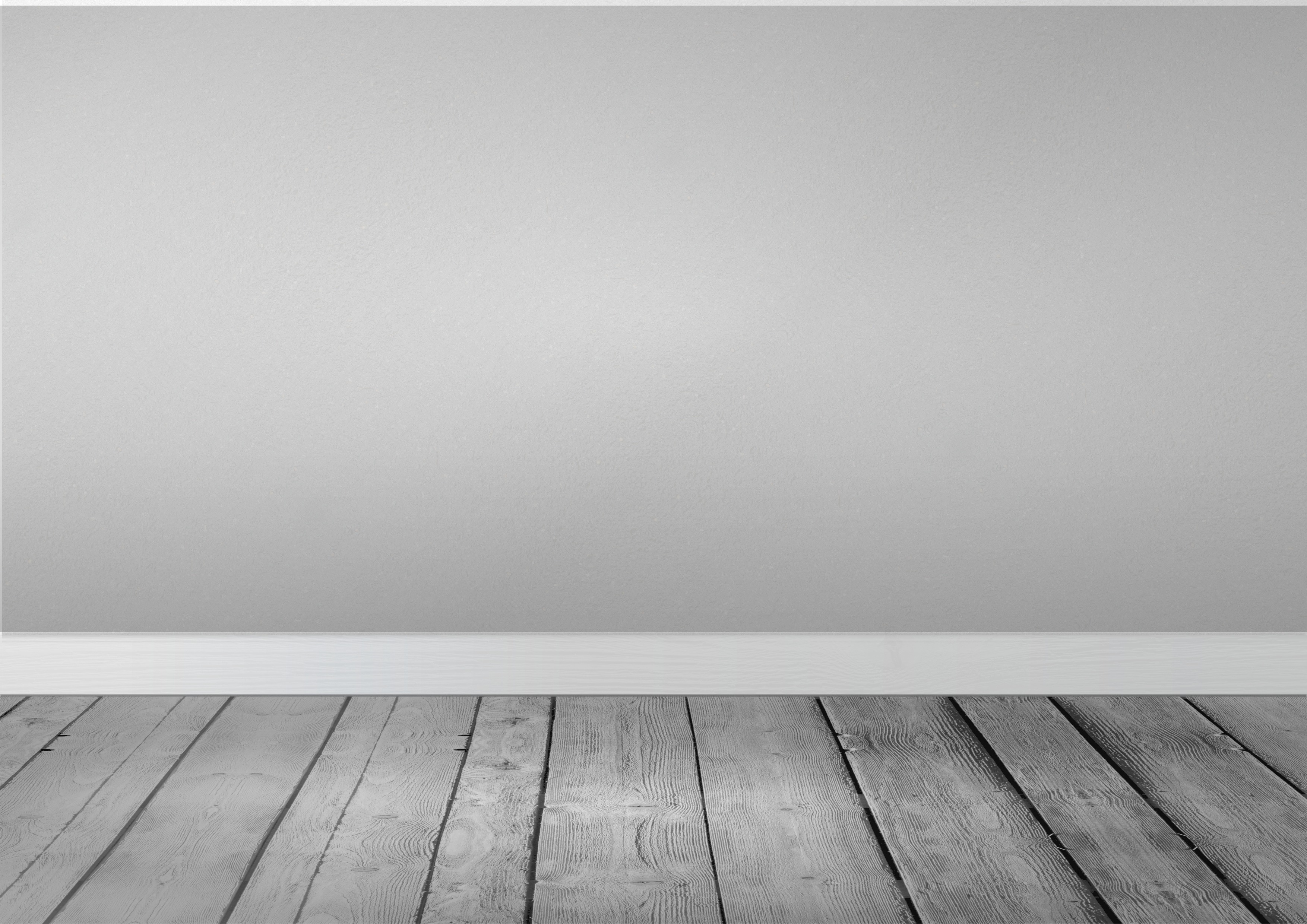 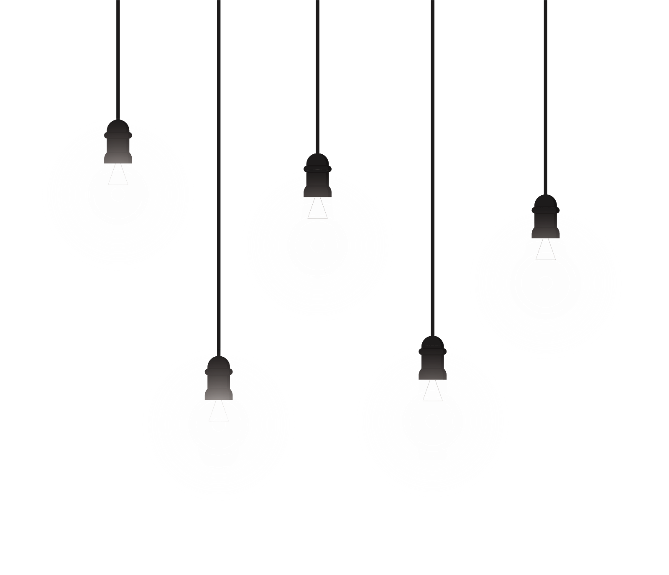 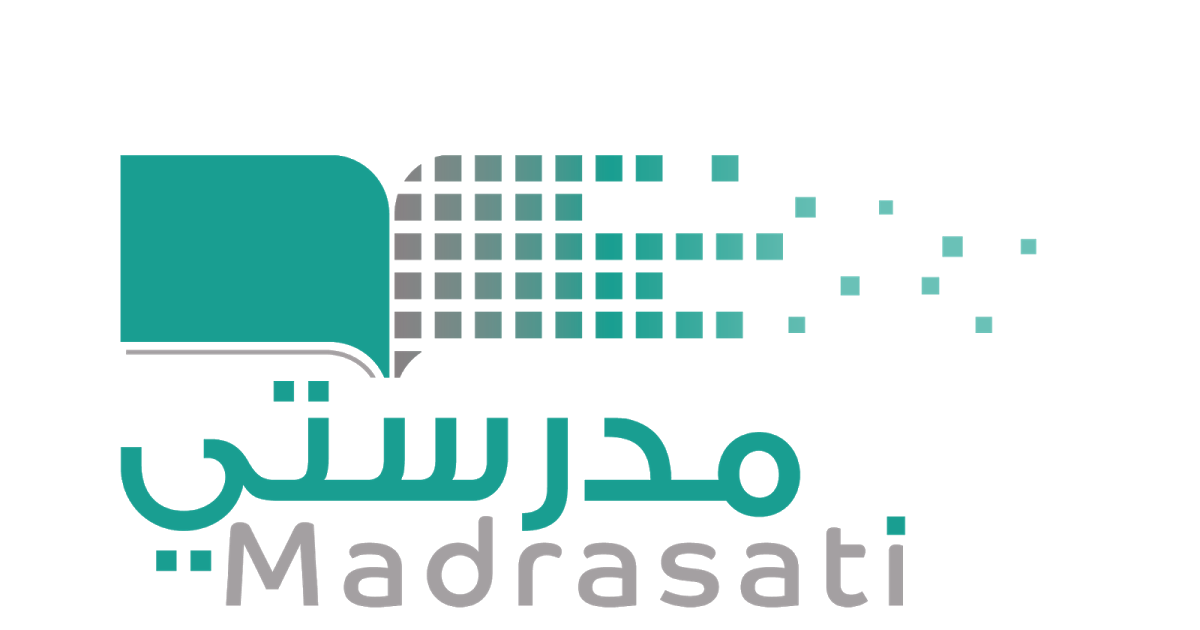 خبرات 
سابقة
التقويم
الشرح
اسكشف
التهيئة
الواجب
الاهداف
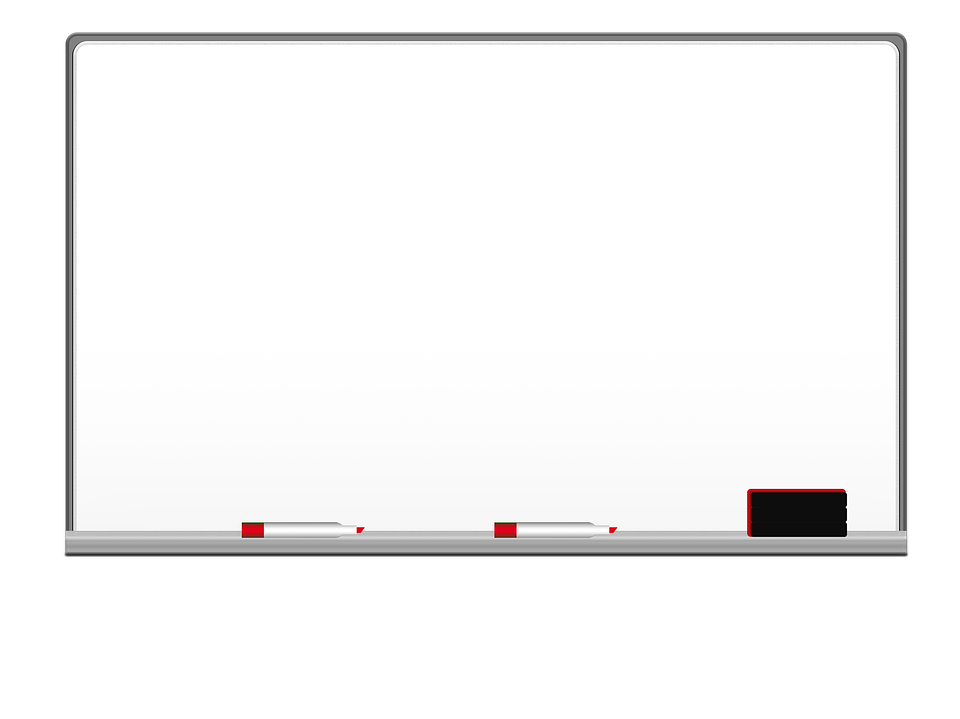 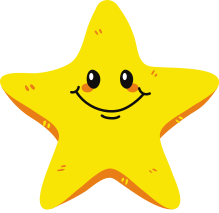 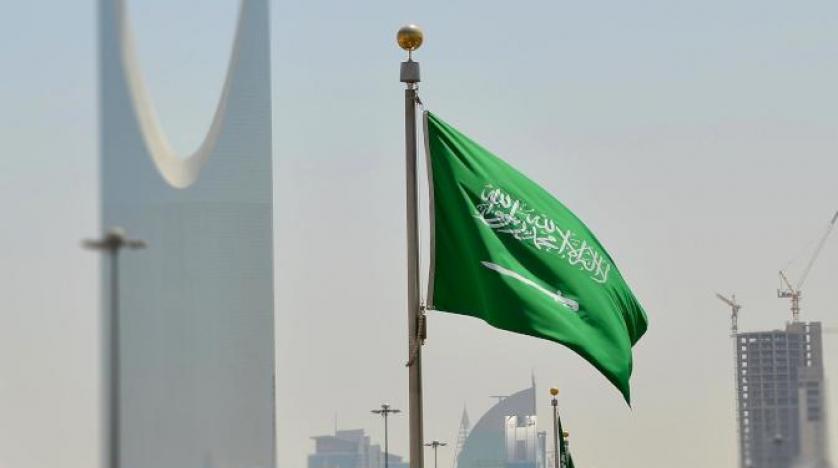 من واقع الحياة
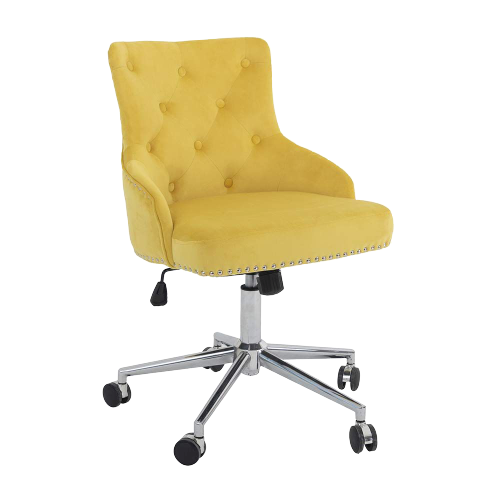 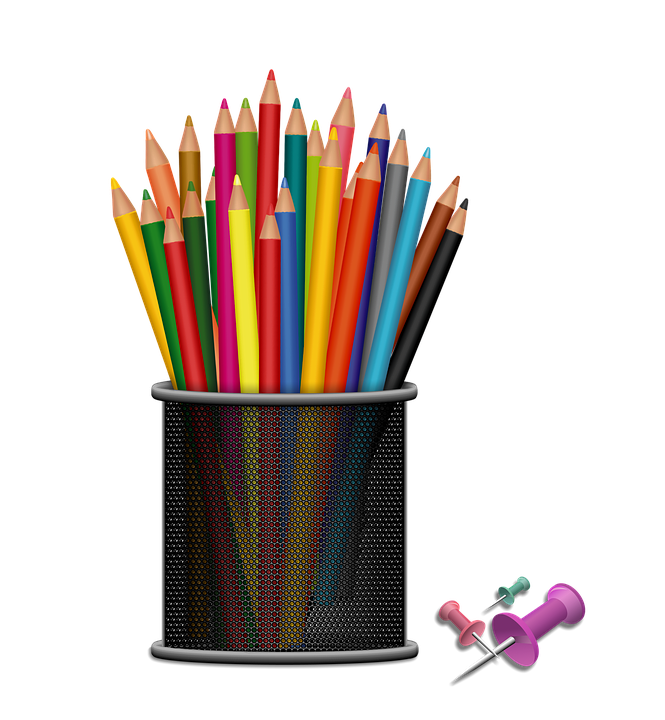 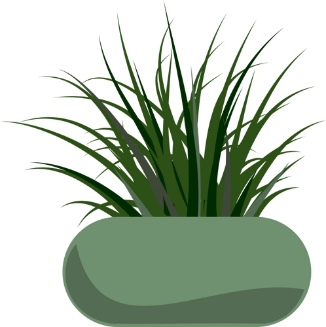 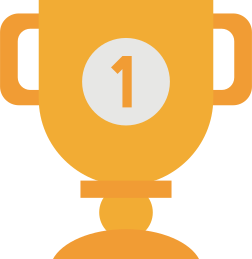 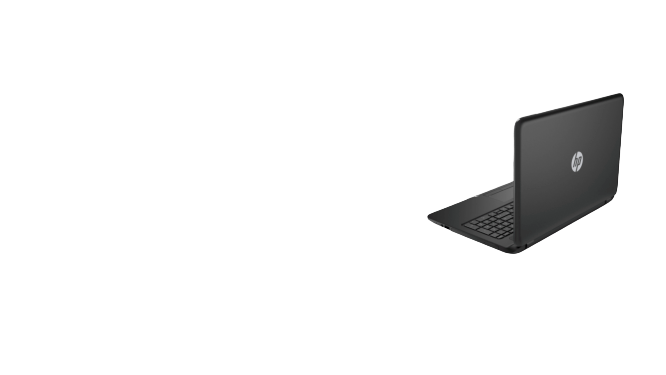 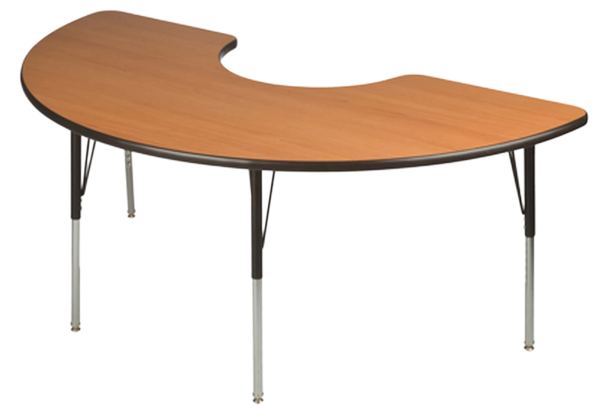 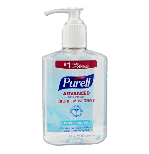 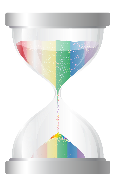 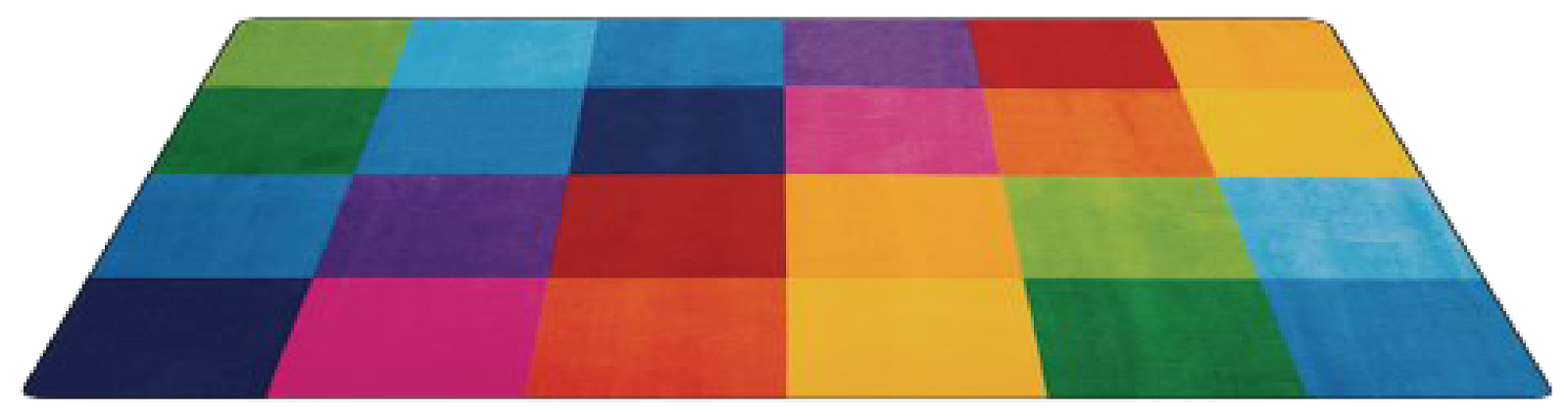 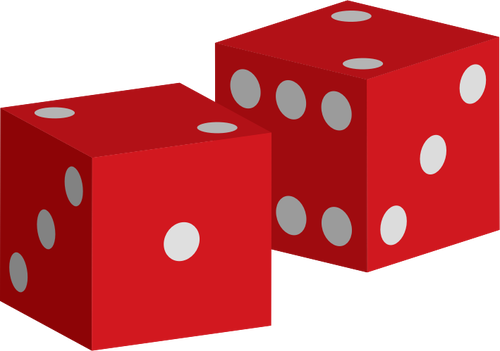 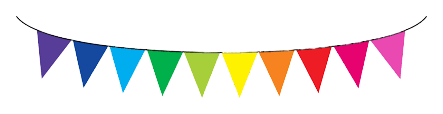 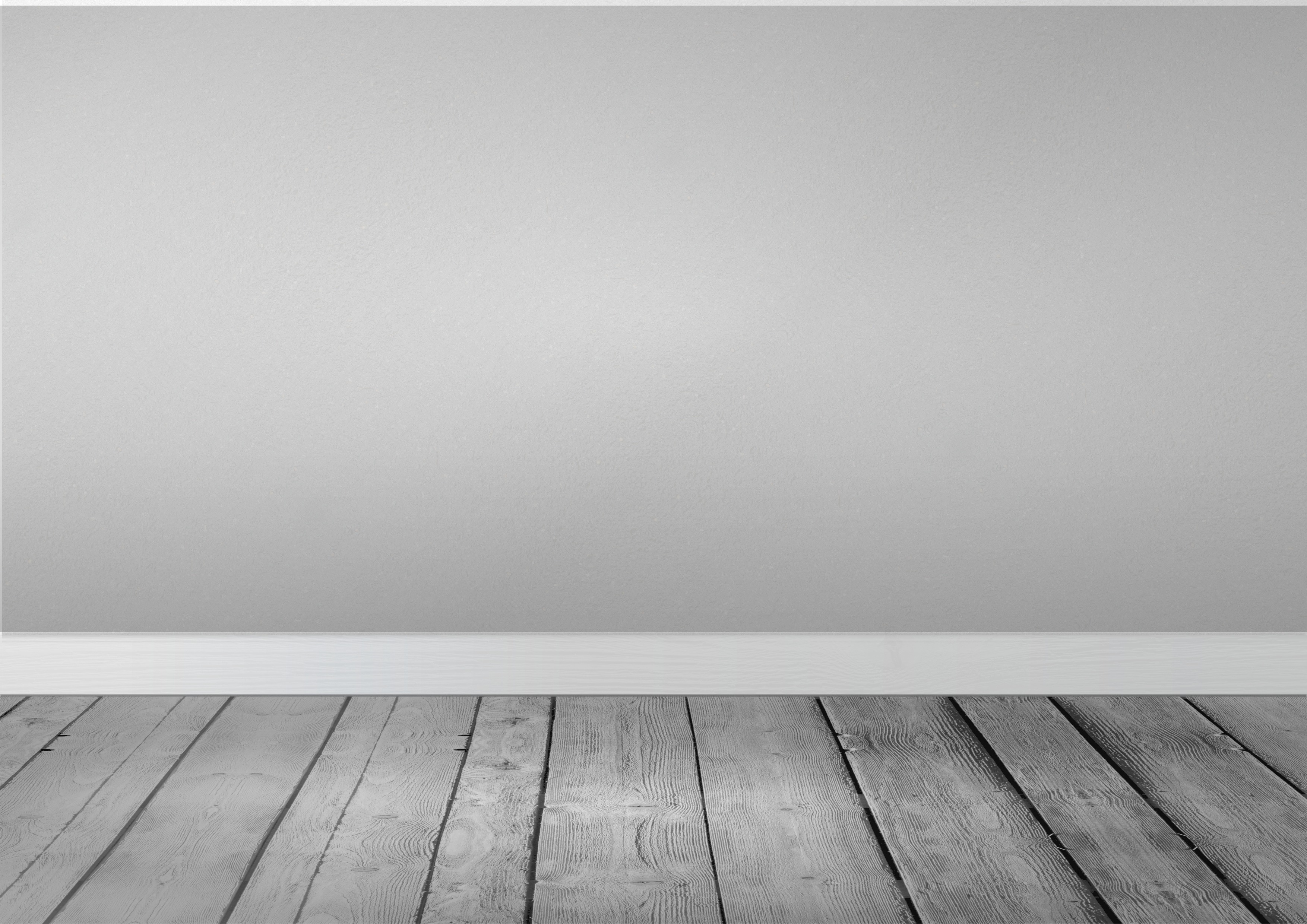 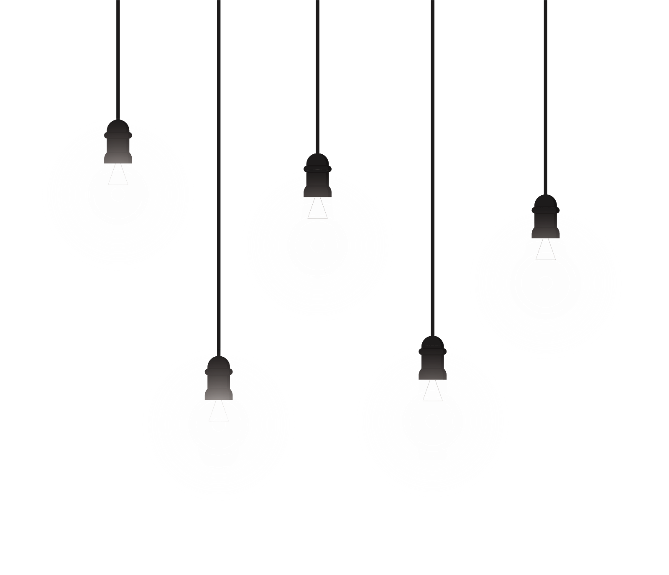 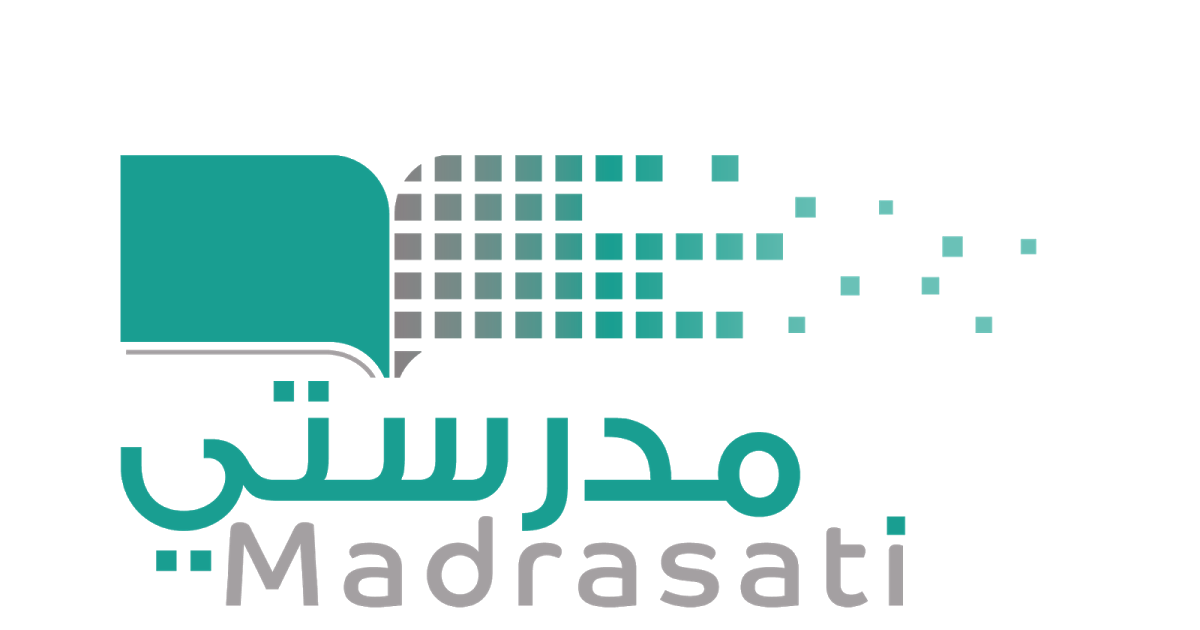 خبرات 
سابقة
التقويم
الشرح
اسكشف
التهيئة
الواجب
الاهداف
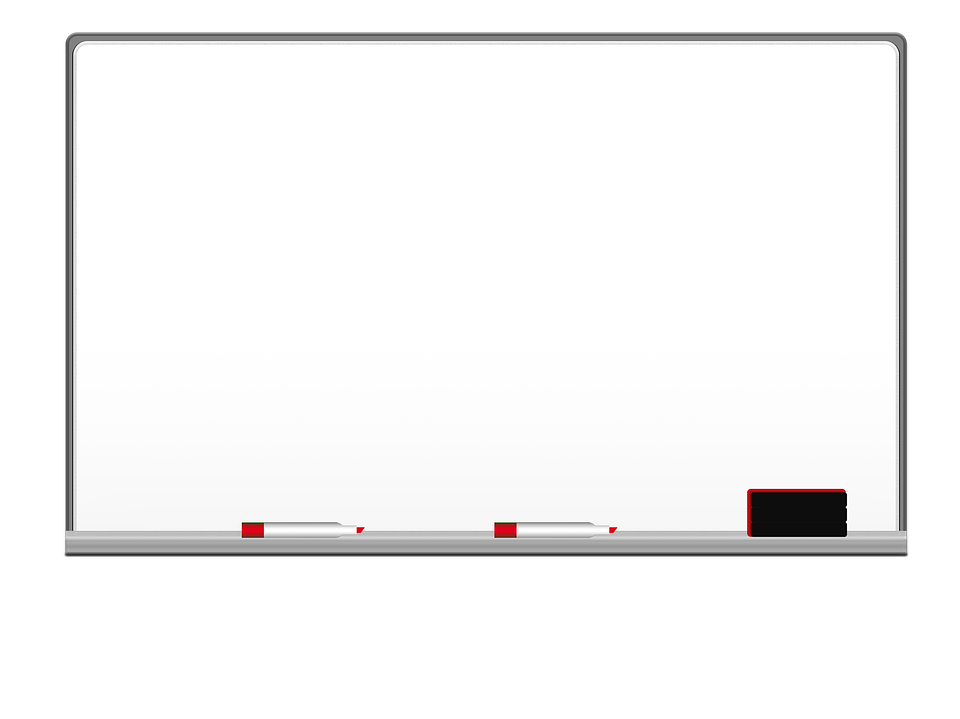 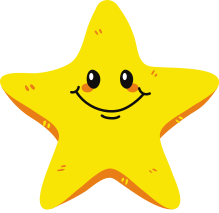 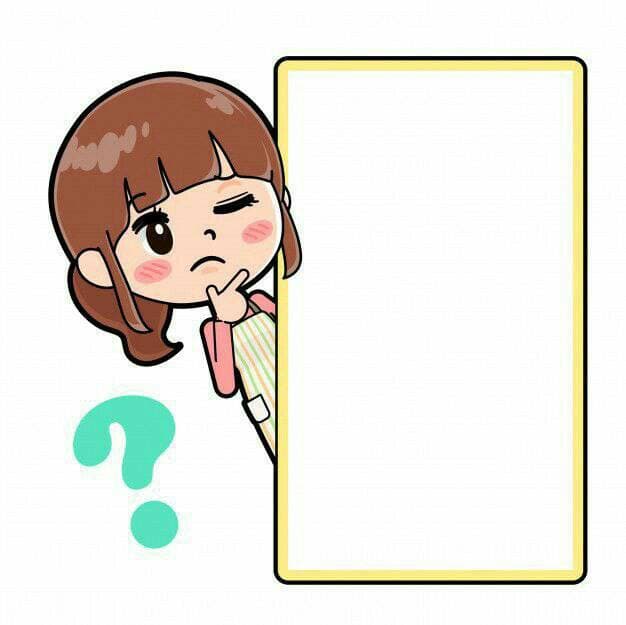 ؟
نجمتي المفكرة اطرحي سؤال 
حول درس اليوم؟
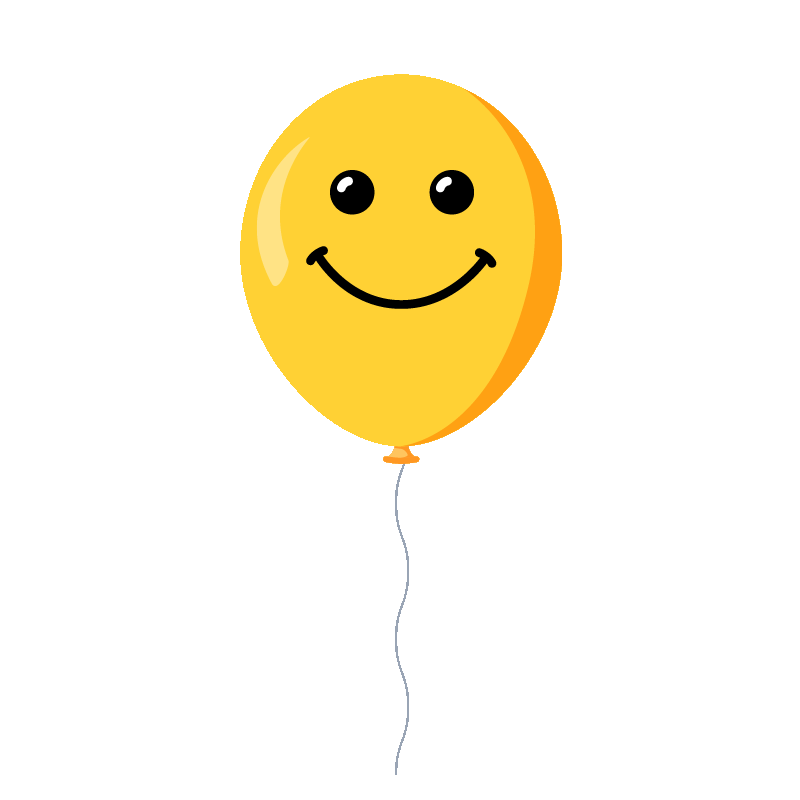 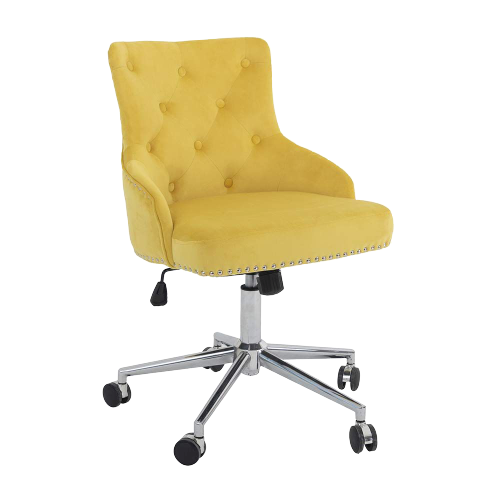 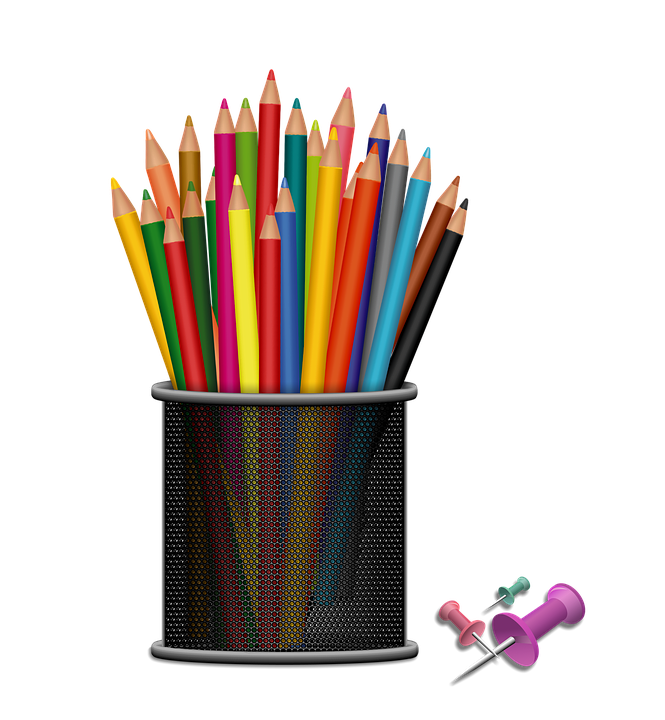 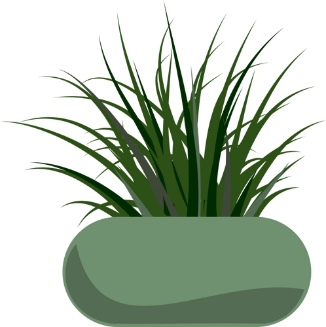 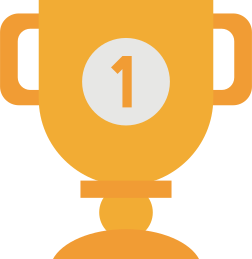 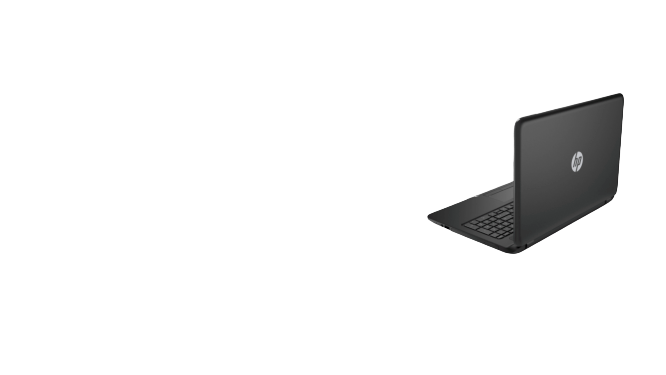 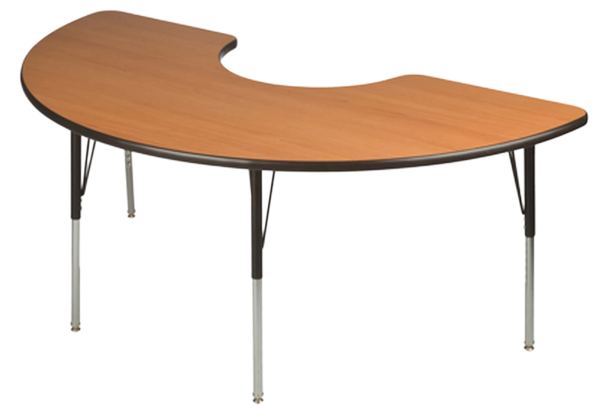 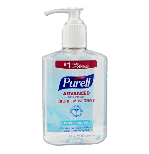 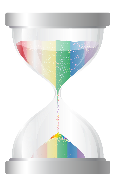 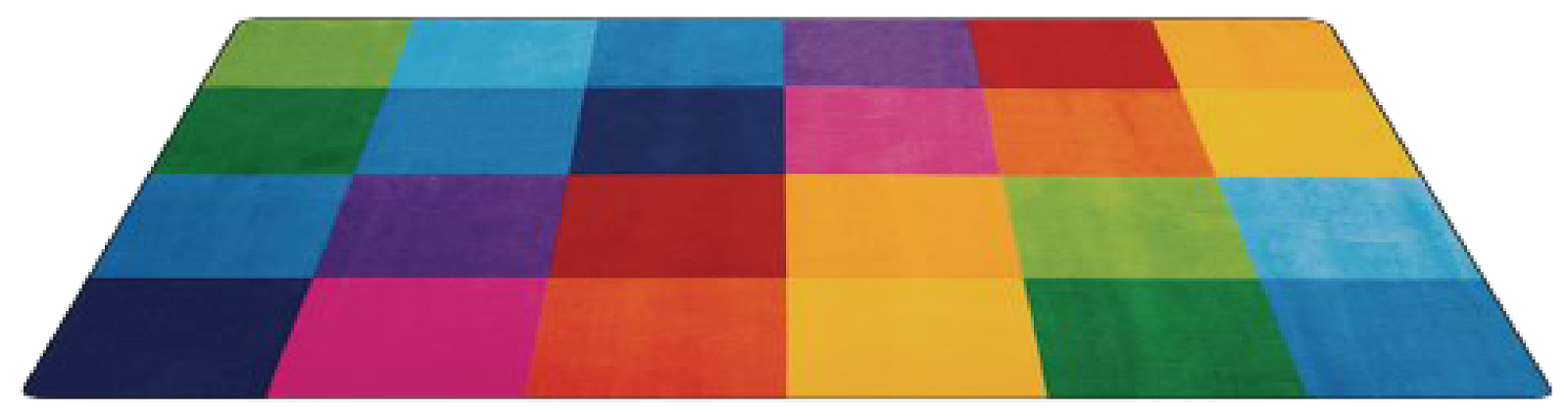 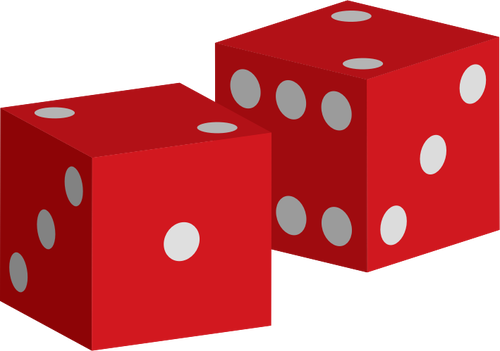 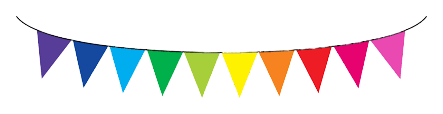 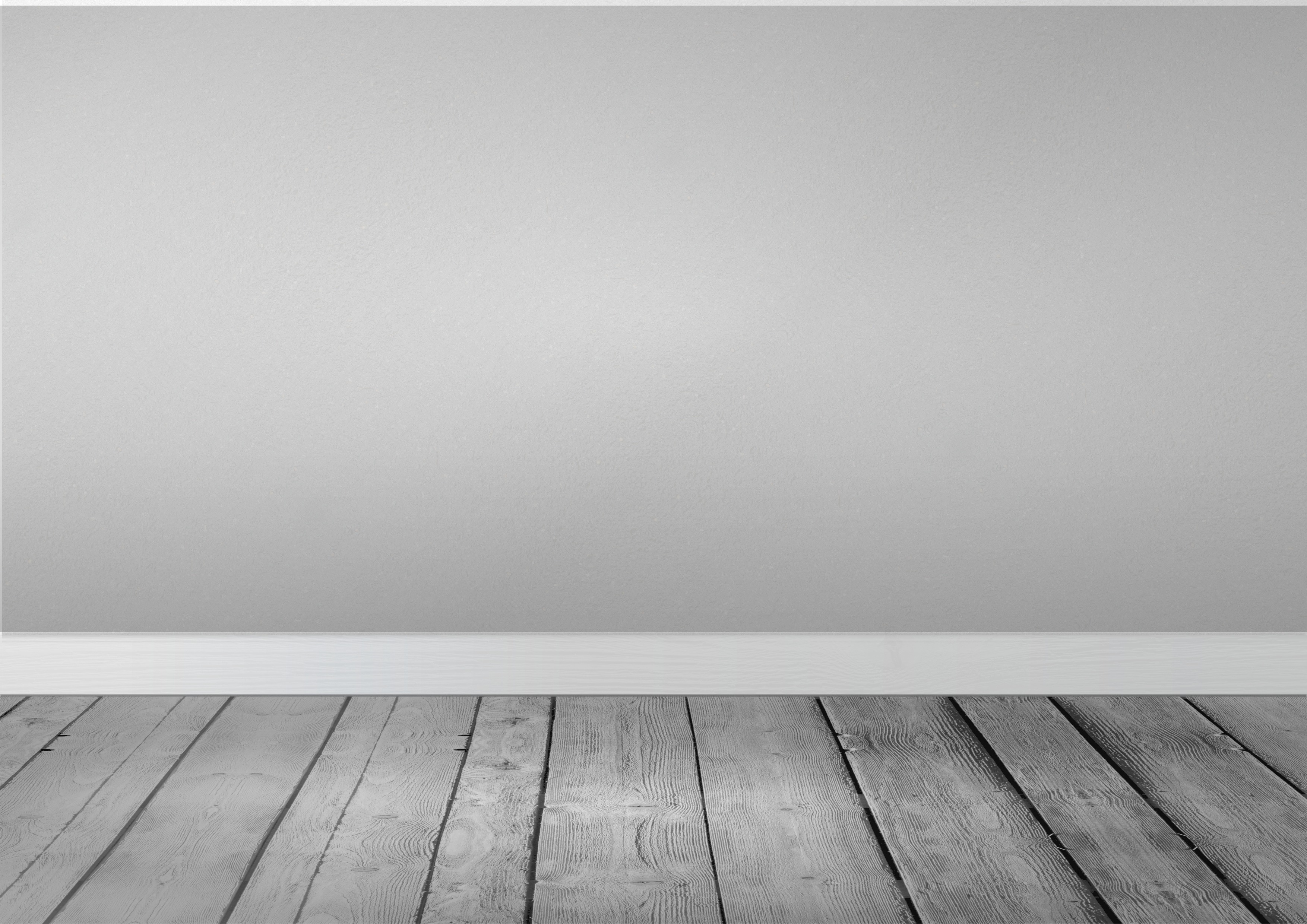 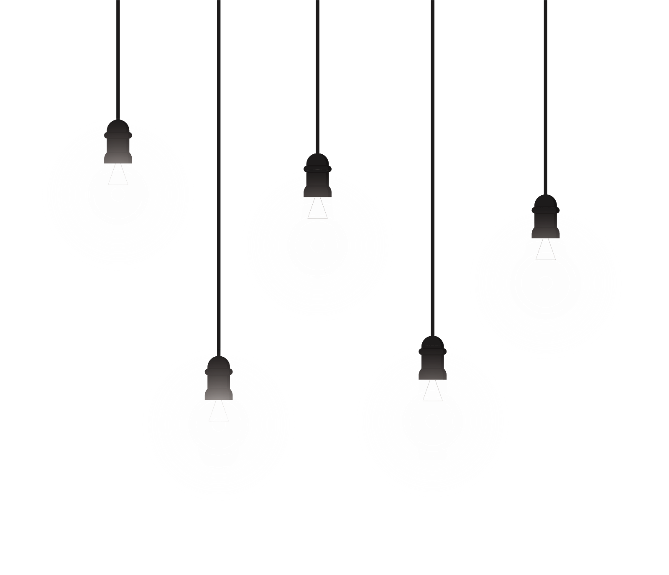 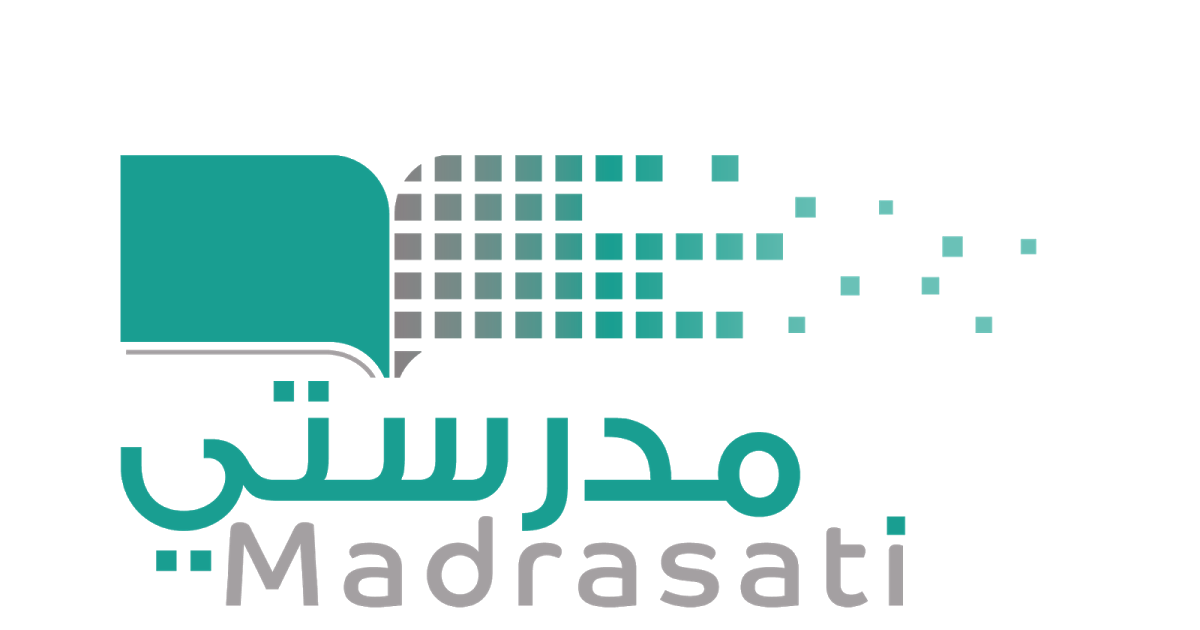 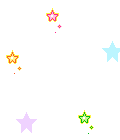 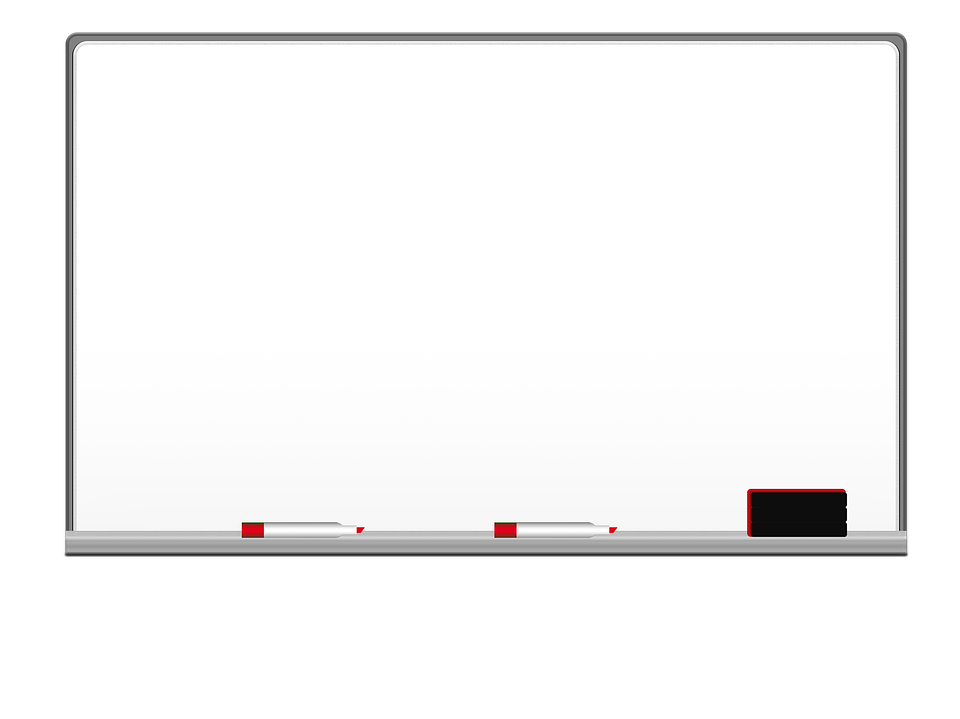 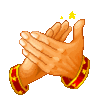 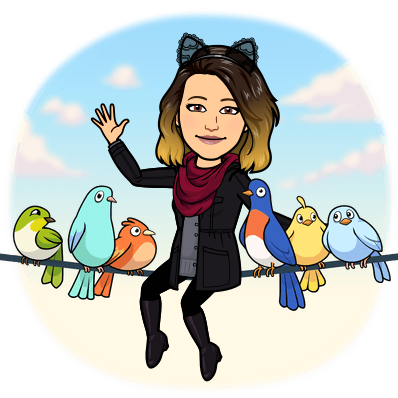 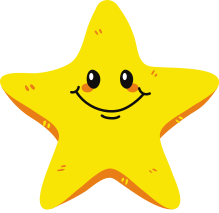 بطاقة خروج
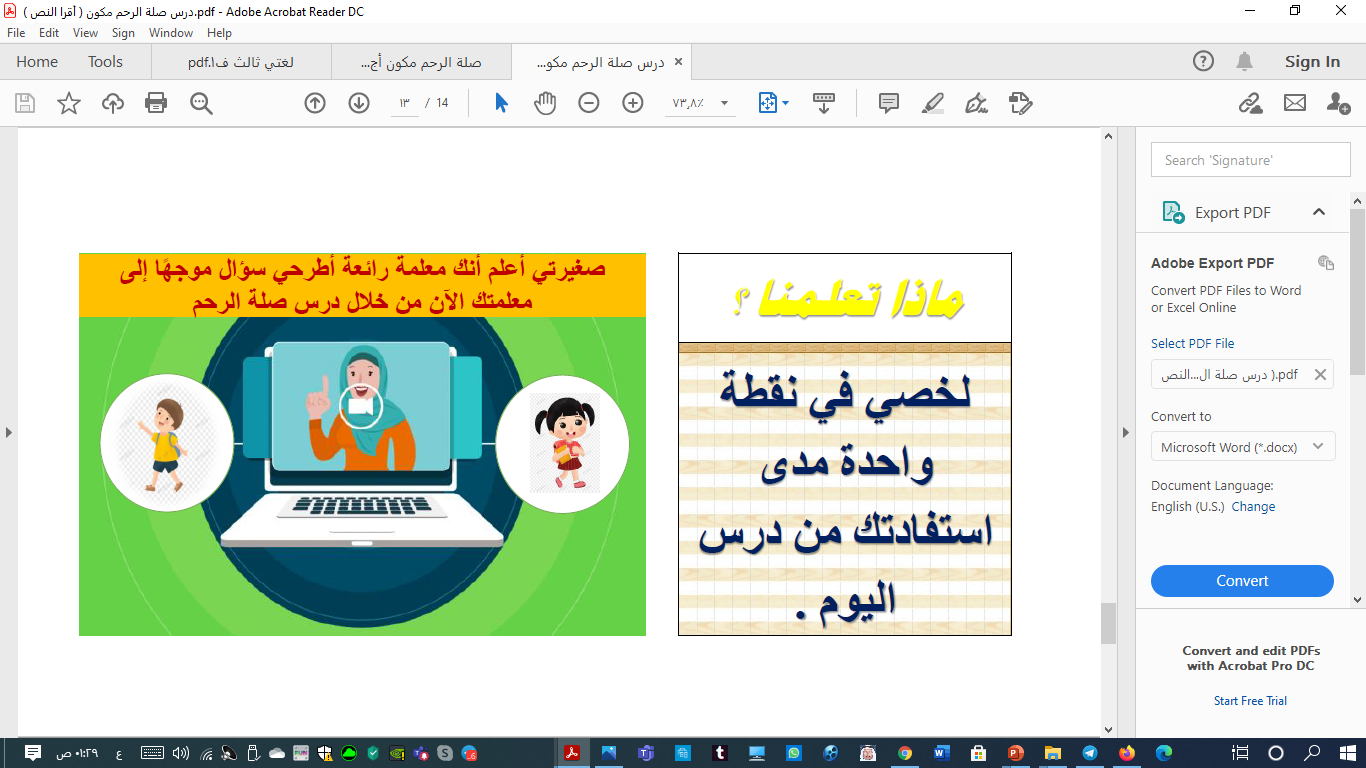 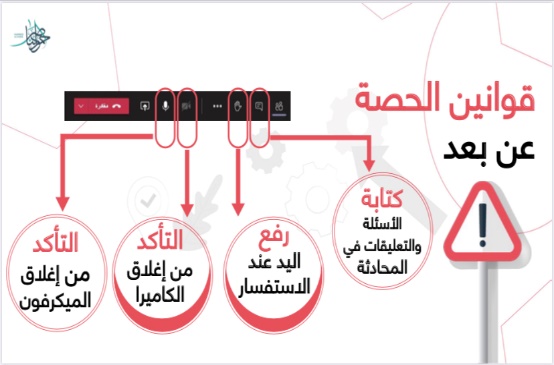 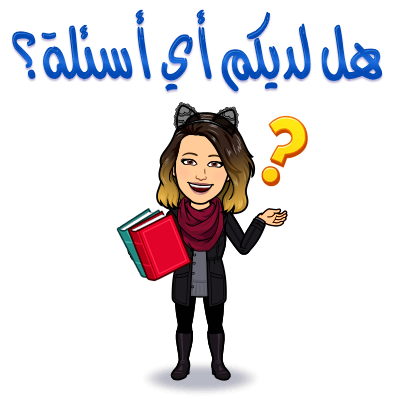 مبدعتي الرائعة لخصي في نقطة واحدة
ما تعلمت من درس اليوم
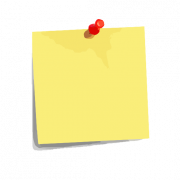 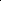 نجمة اليوم
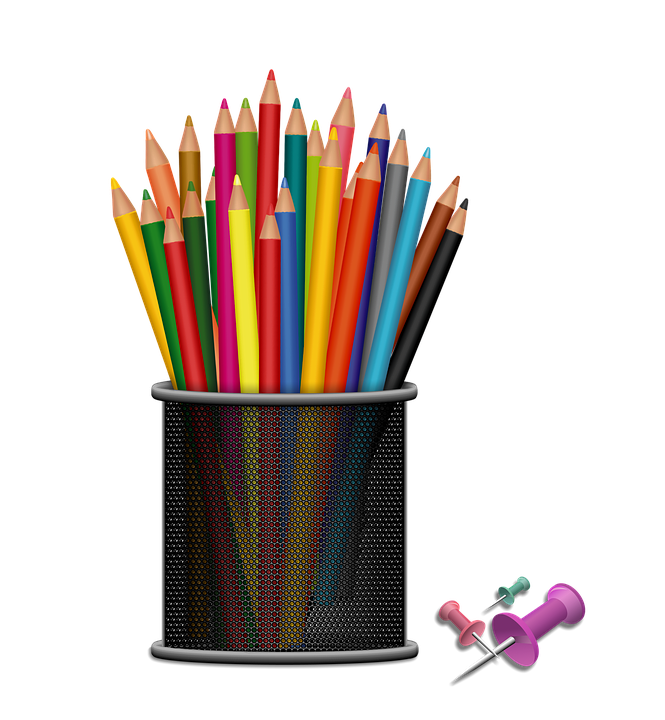 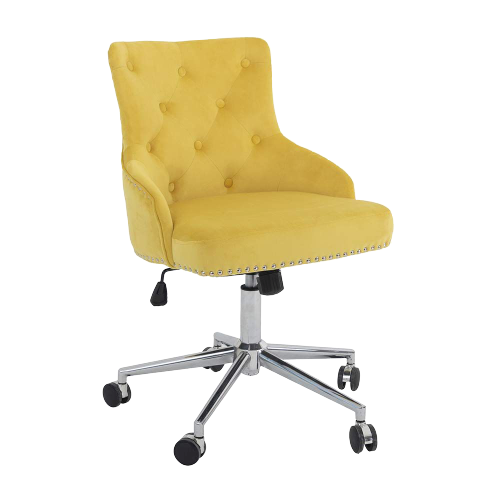 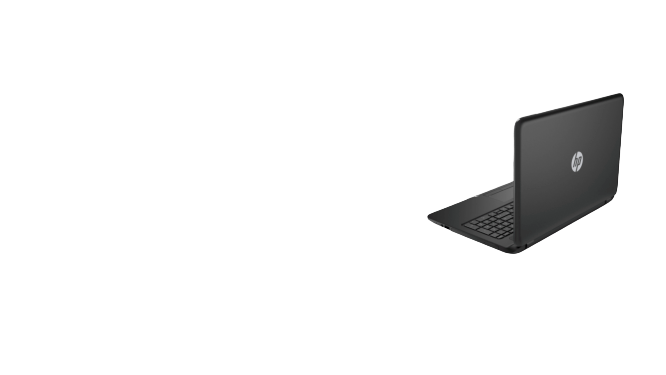 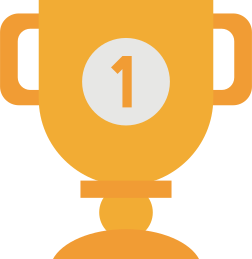 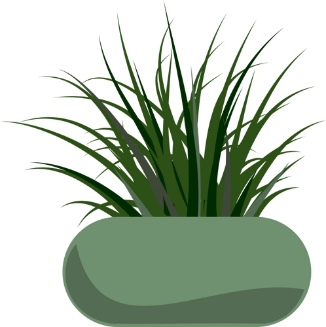 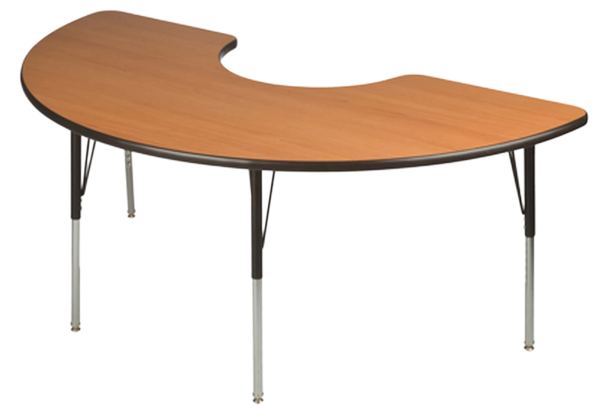 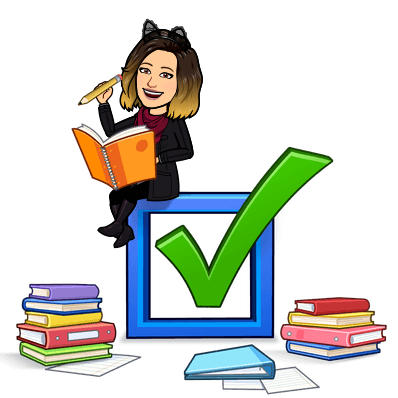 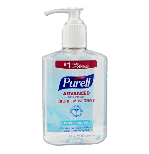 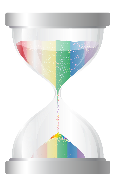 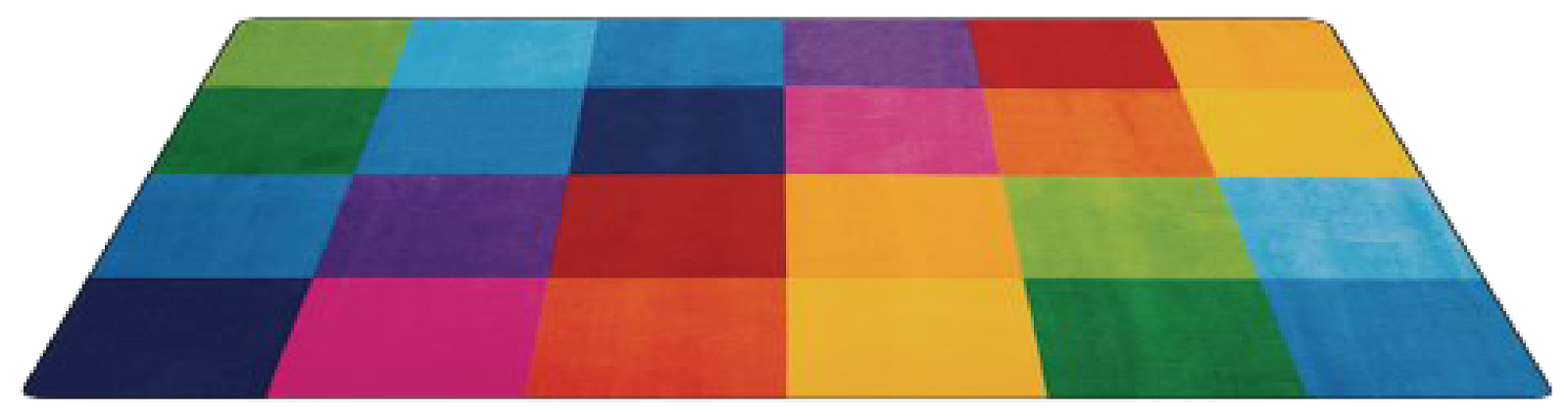 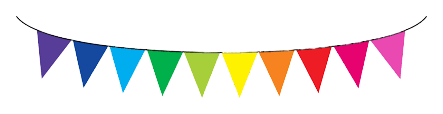 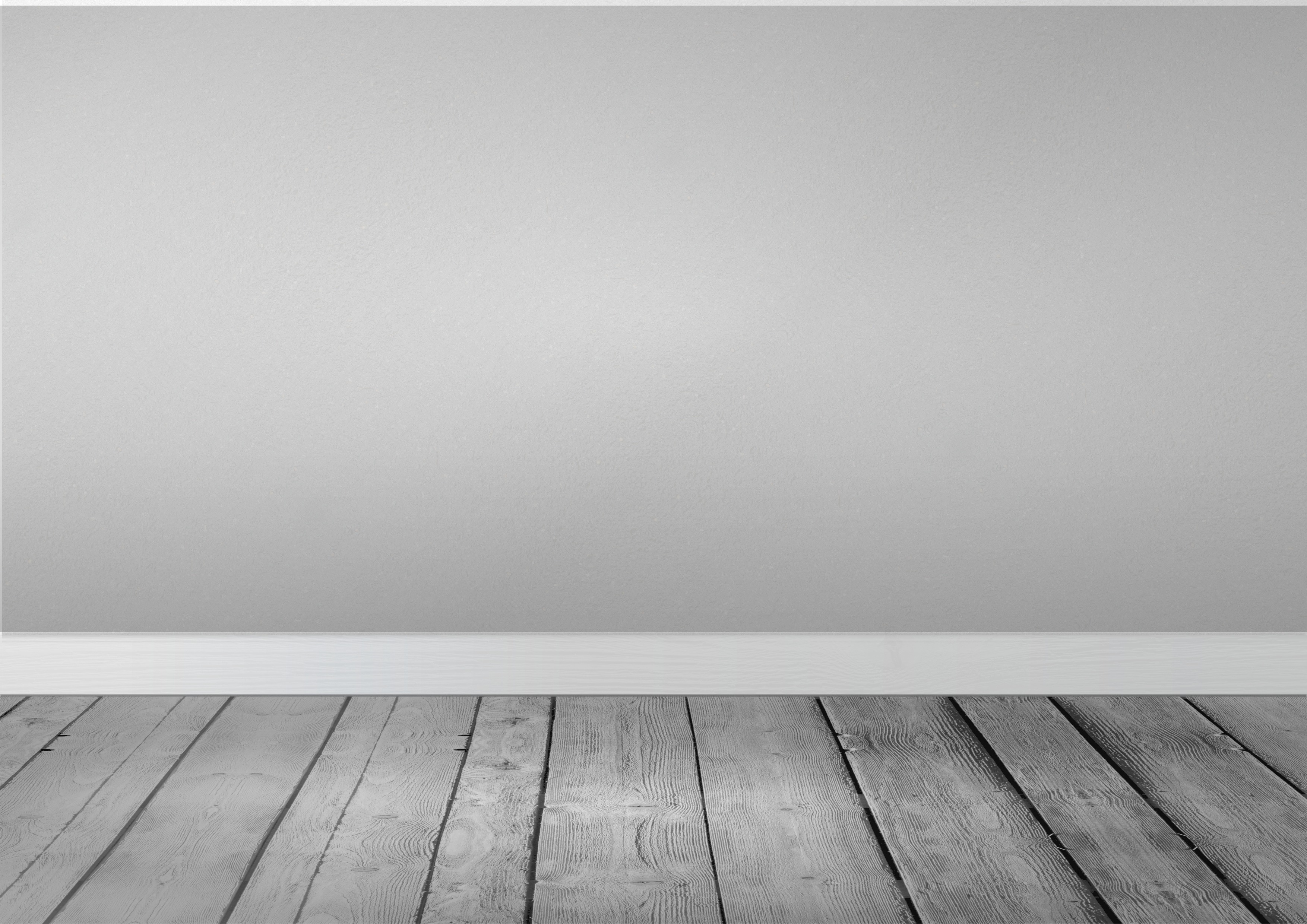 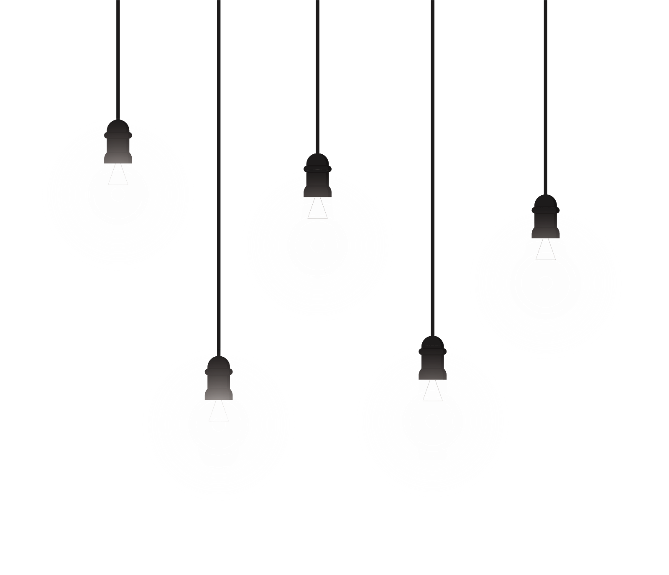 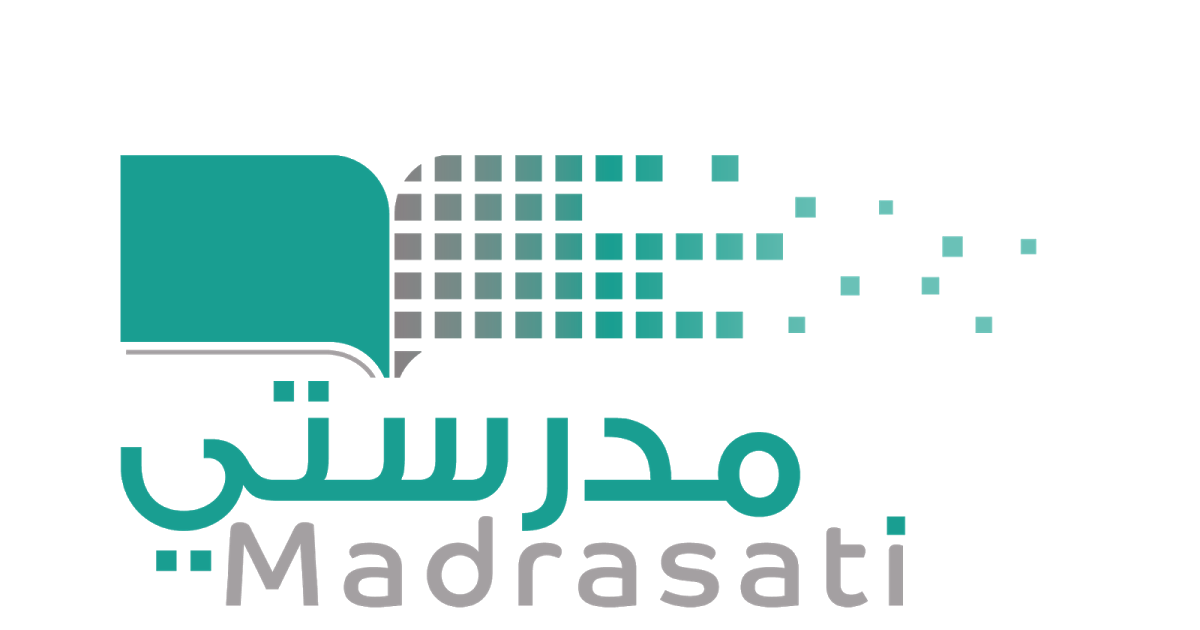 خبرات 
سابقة
التقويم
الشرح
اسكشف
التهيئة
الواجب
الاهداف
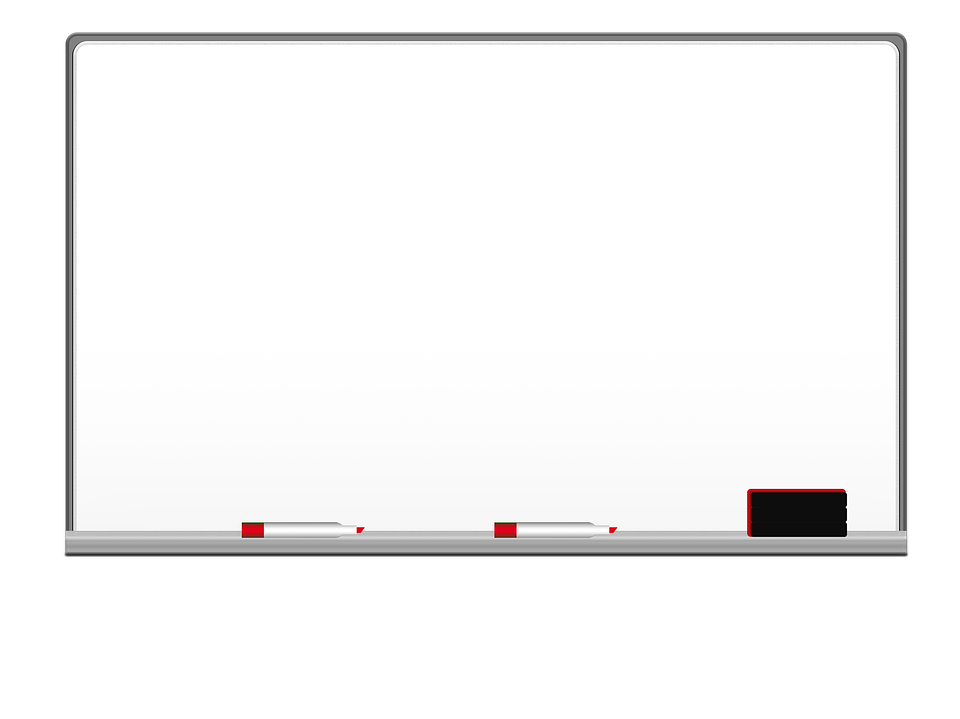 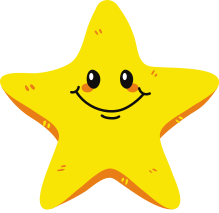 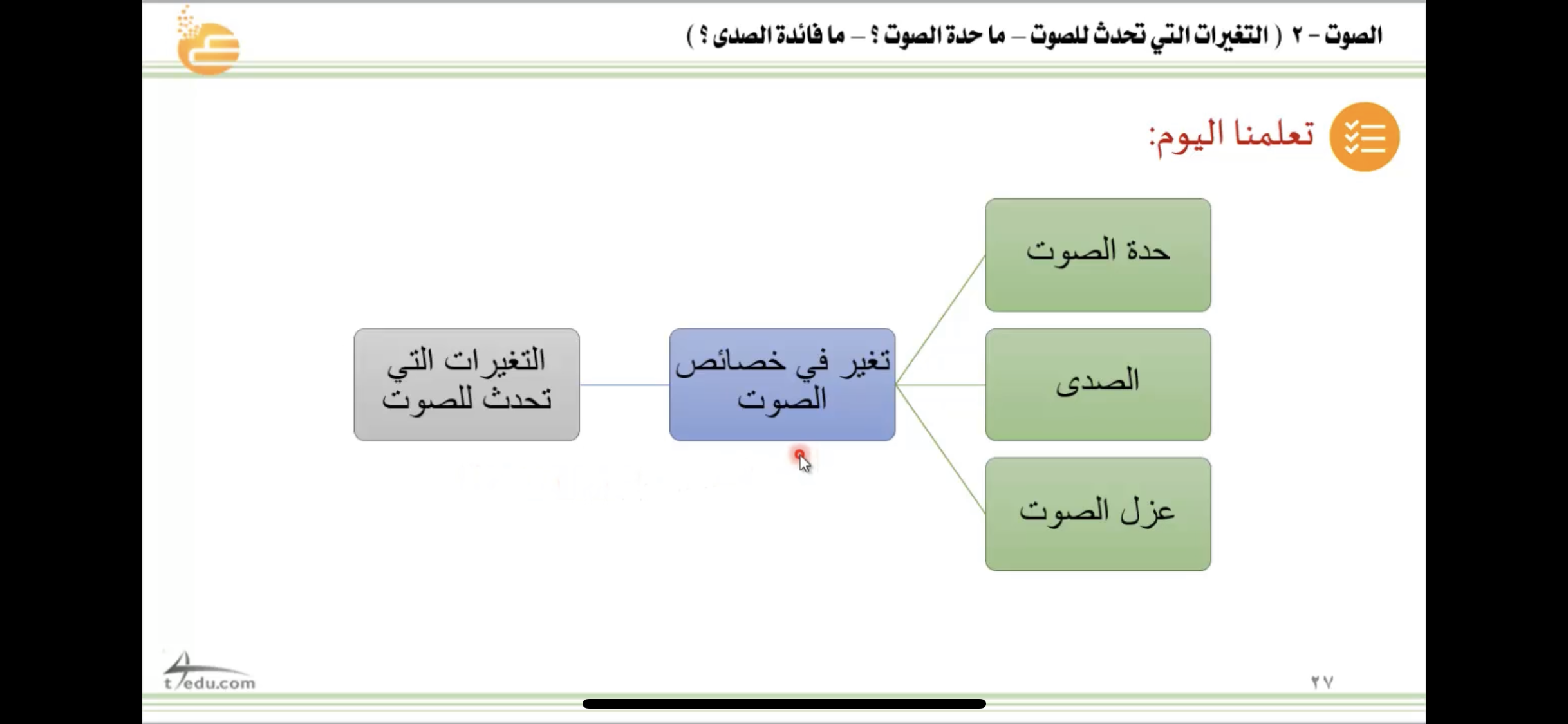 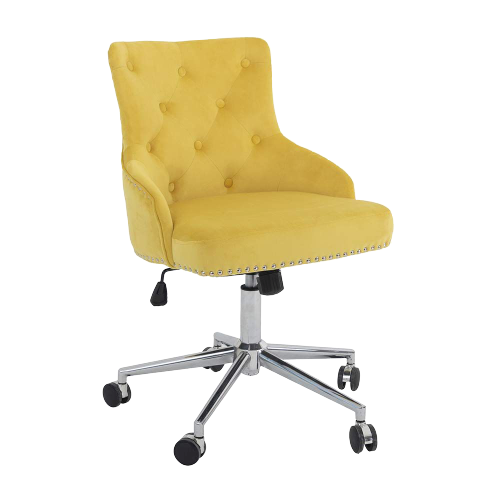 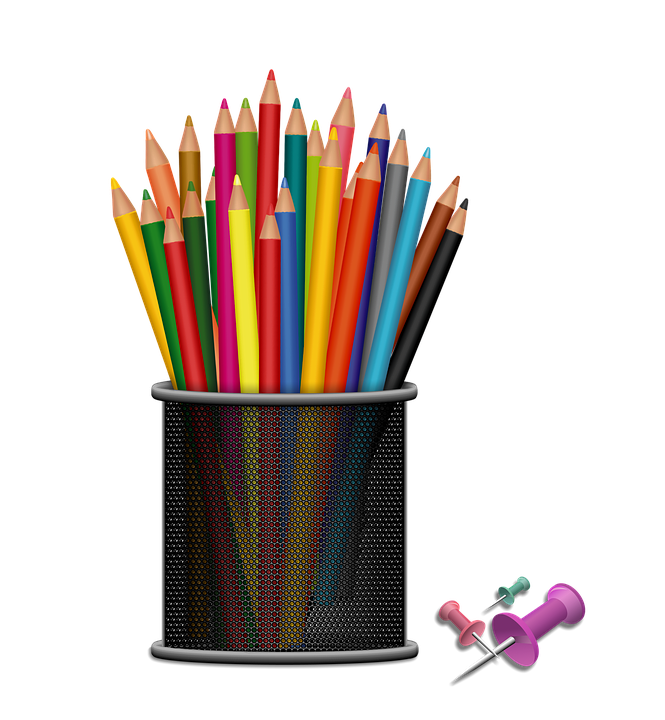 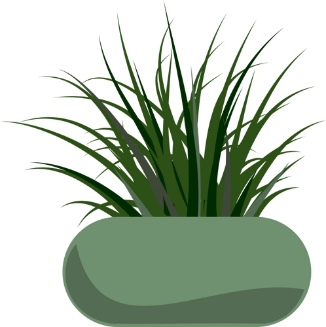 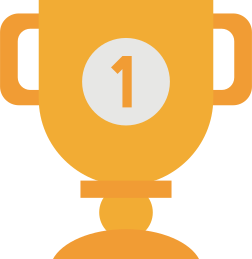 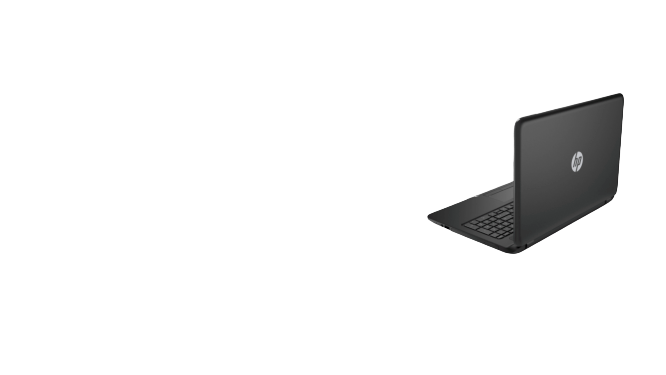 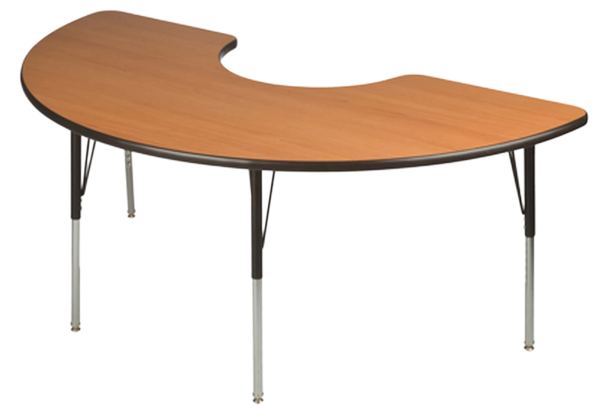 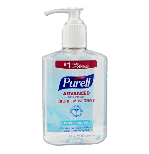 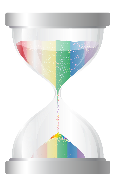 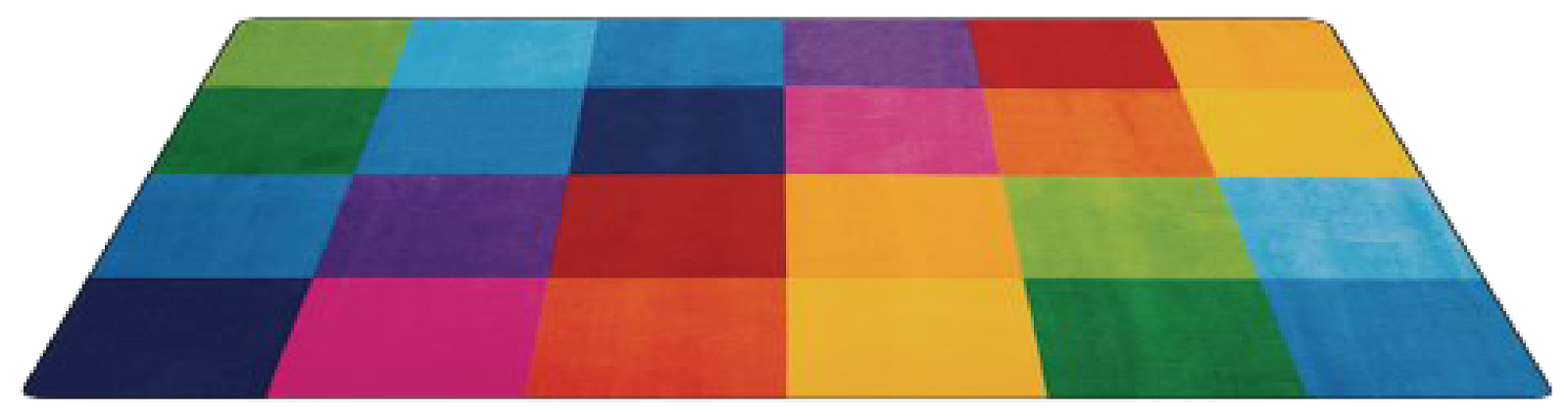 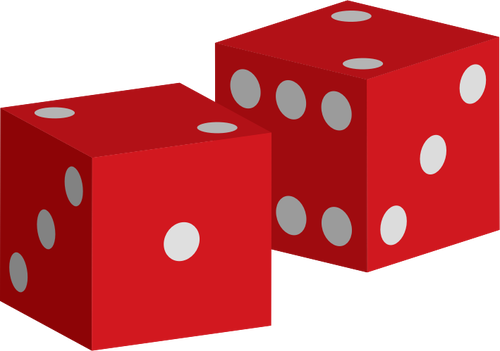 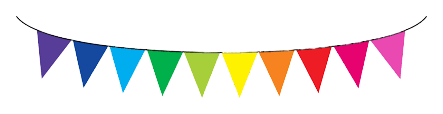 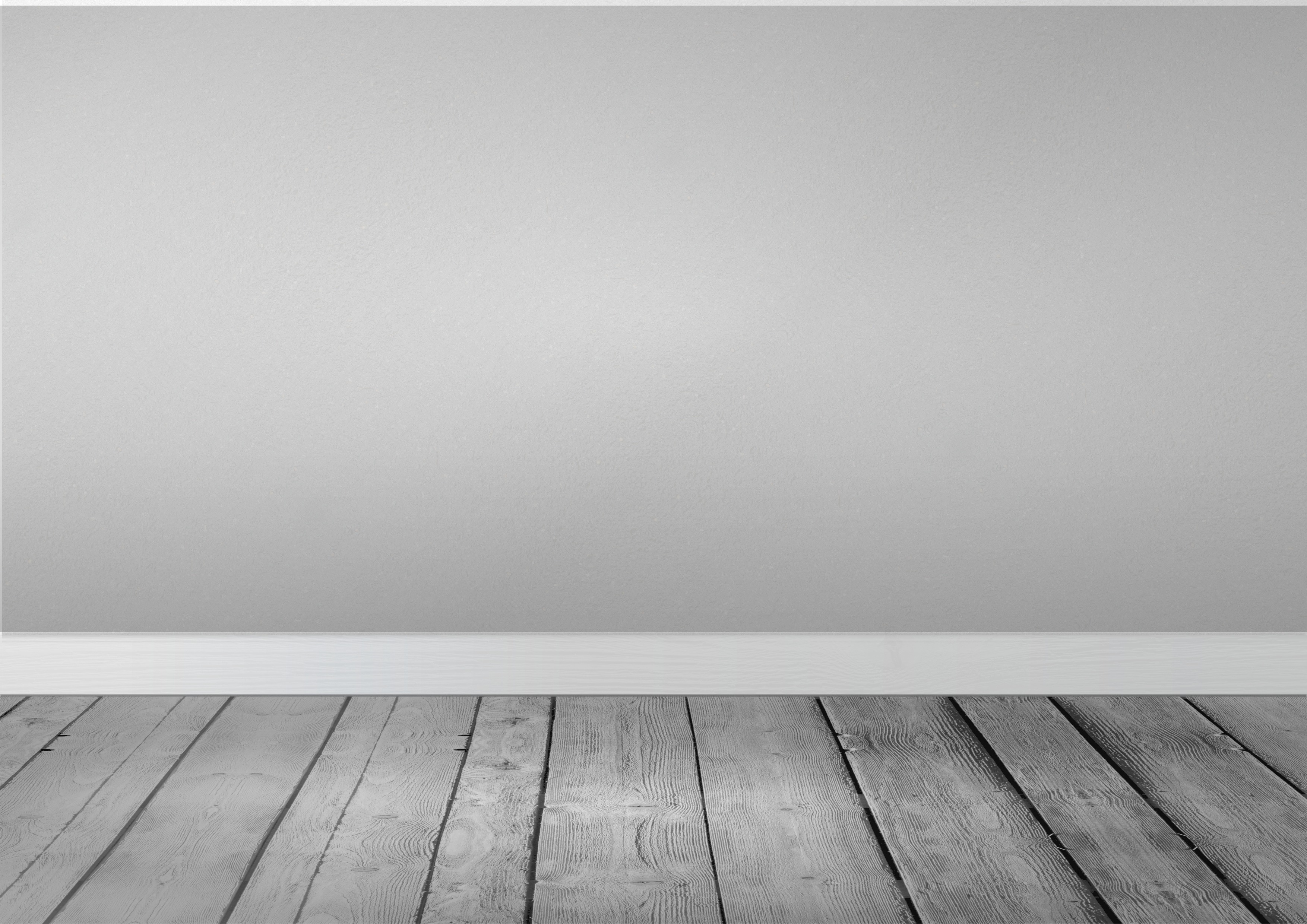 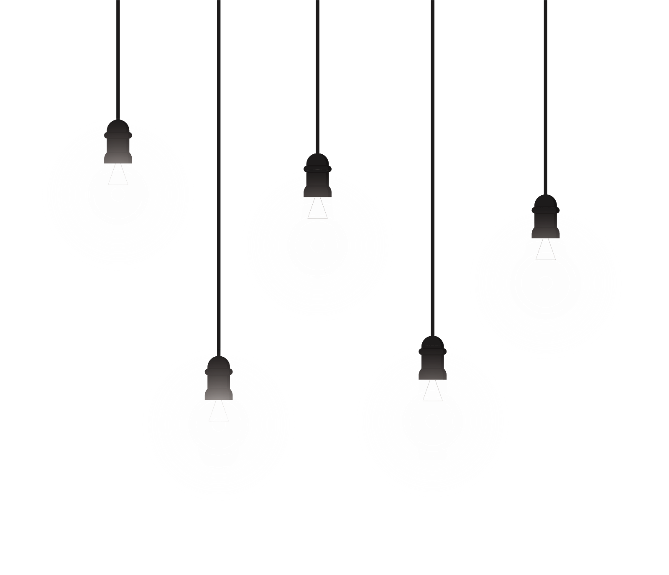 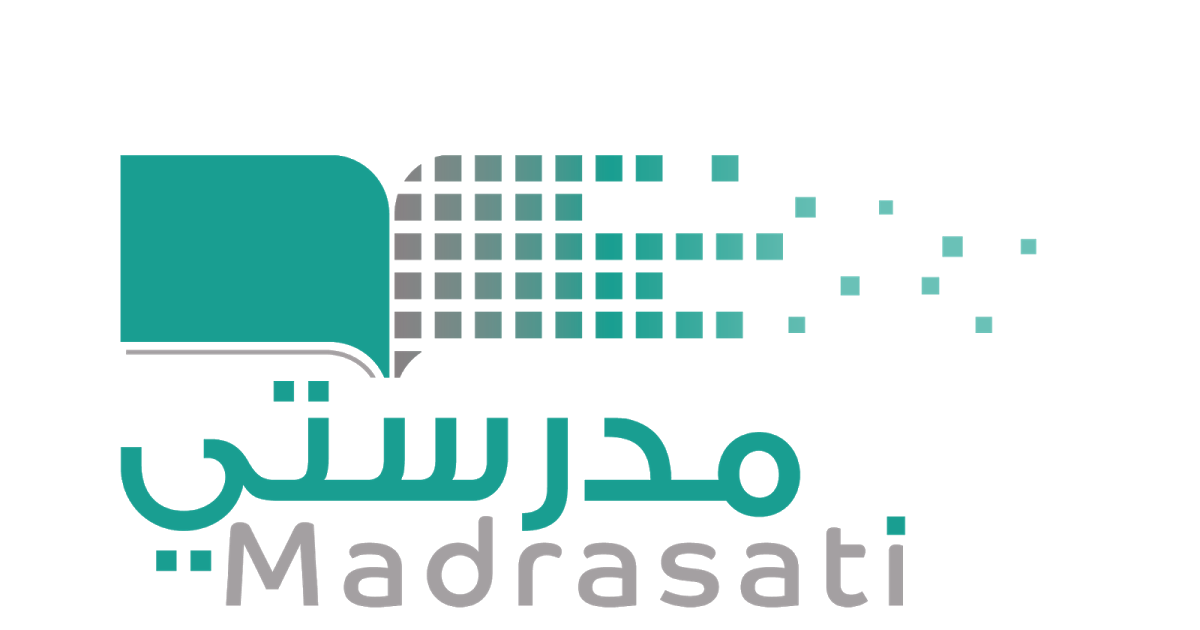 خبرات 
سابقة
التقويم
الشرح
اسكشف
التهيئة
الواجب
الاهداف
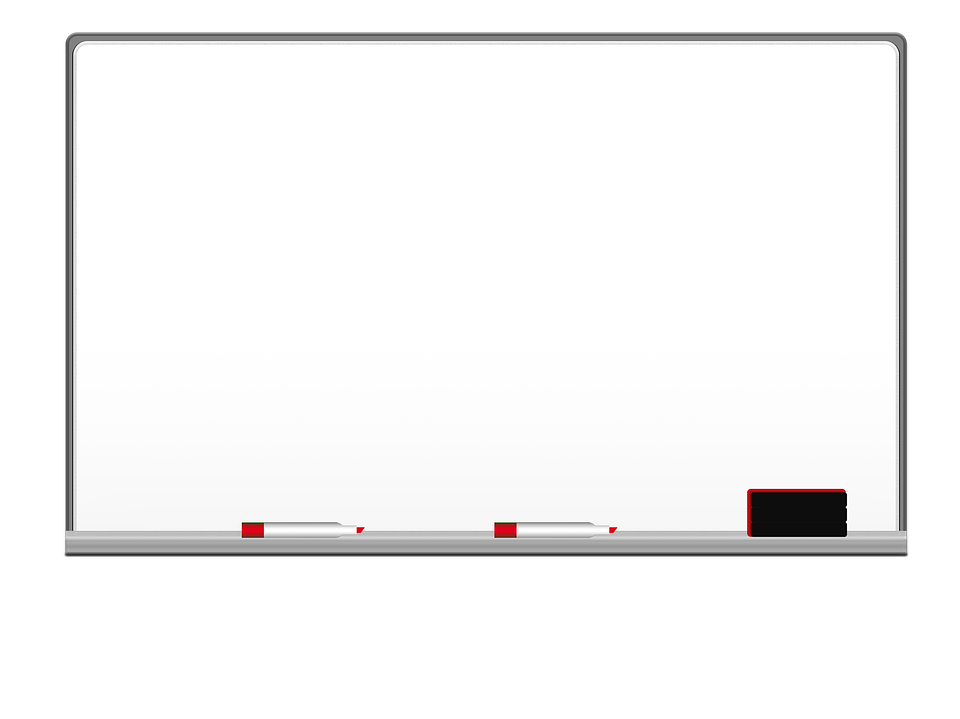 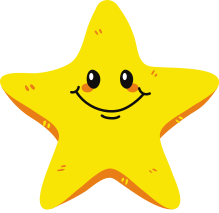 اللهم لك الحمد  كما ينبغي 
لجلال وجهك وعظيم سلطانك ،،
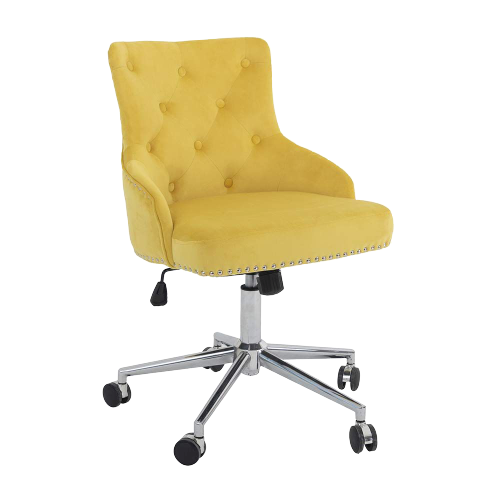 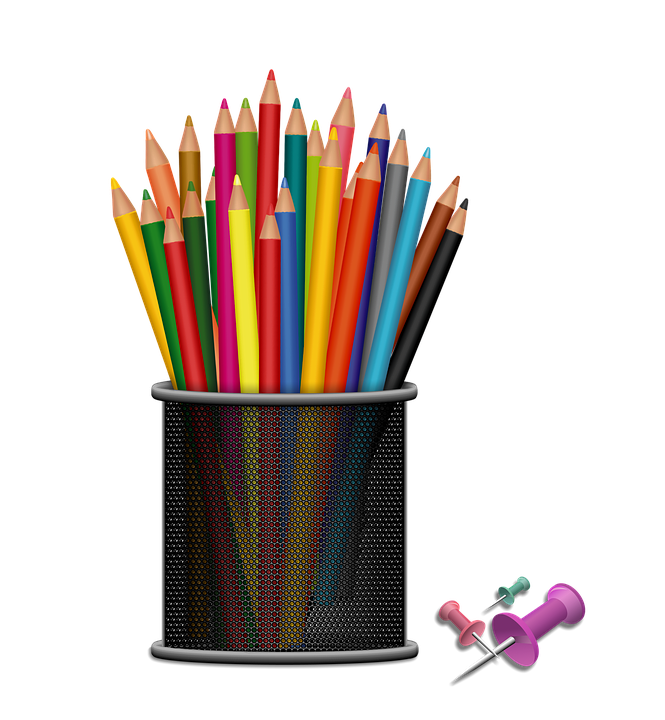 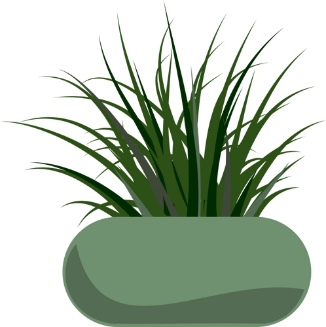 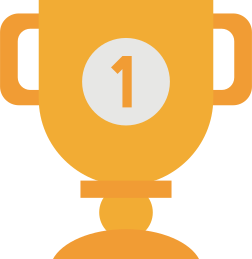 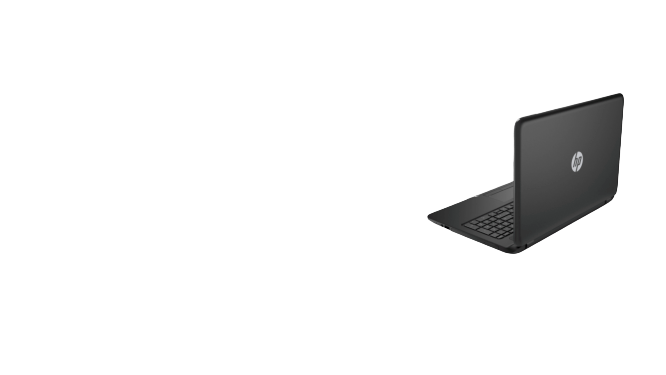 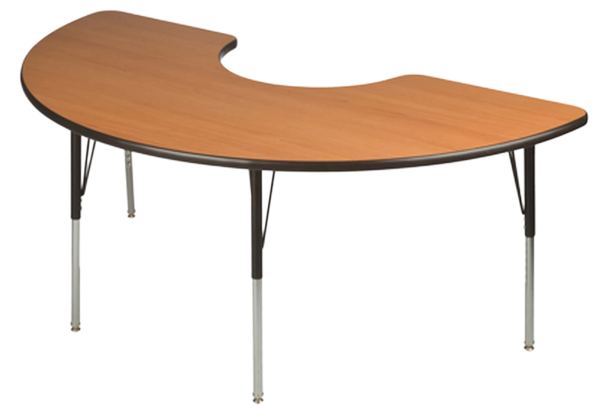 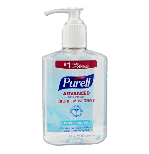 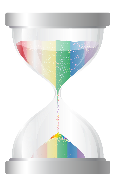 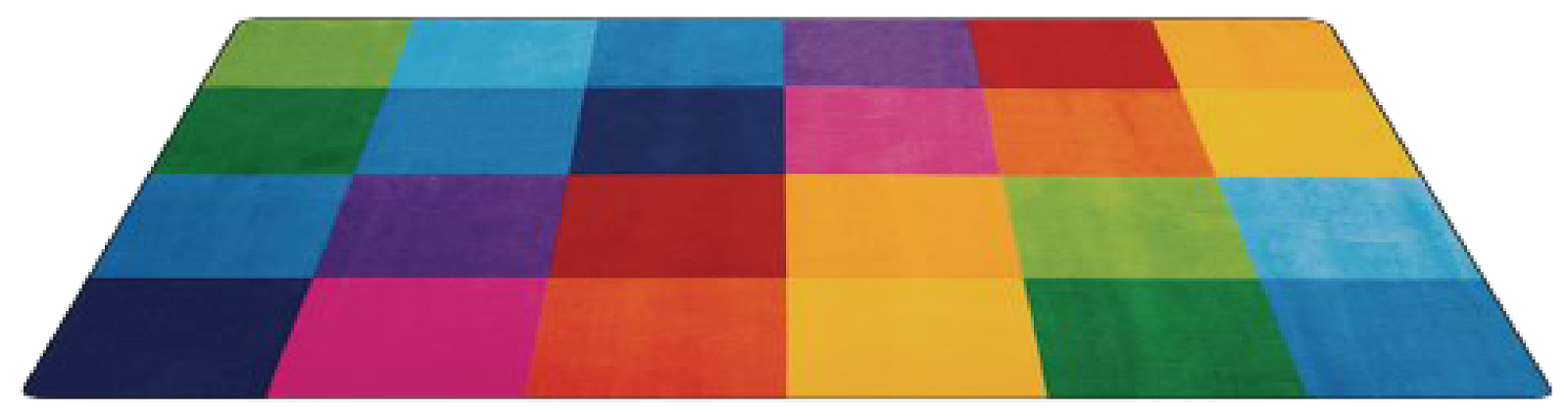 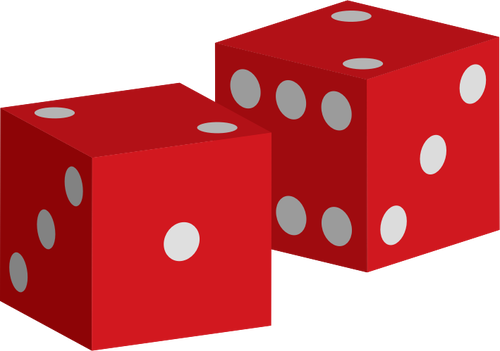